Justifying Standard Parameters in the TLS 1.3 Handshake
Tighter and More Realistic Security Proofs for the TLS 1.3 1-RTT and PSK Modes
Hannah Davis1	Denis Diemert2	Felix Günther3		Tibor Jager2
1University of California San Diego 	2University of Wuppertal 	3ETH Zürich
[Speaker Notes: Hi my name is Hannah Davis and today I am here to talk about how to give tight security bounds for the TLS 1.3 handshake protocol, and why it’s critical to this security that the first byte of the encoded length of the legacy session ID of a ClientHello message never equals the hexadecimal integers 36 or 5c. This is based on work by Denis Diemert, Felix Gunther, and Tibor Jager.]
The				  Handshake Protocol
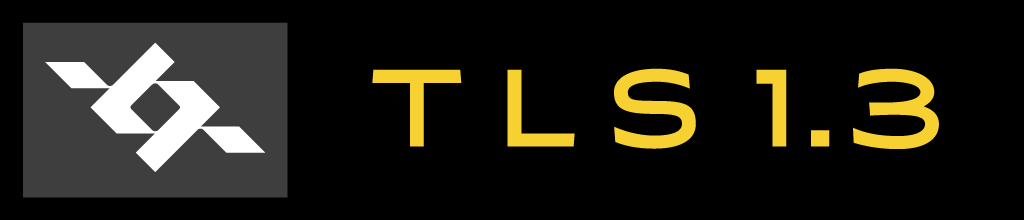 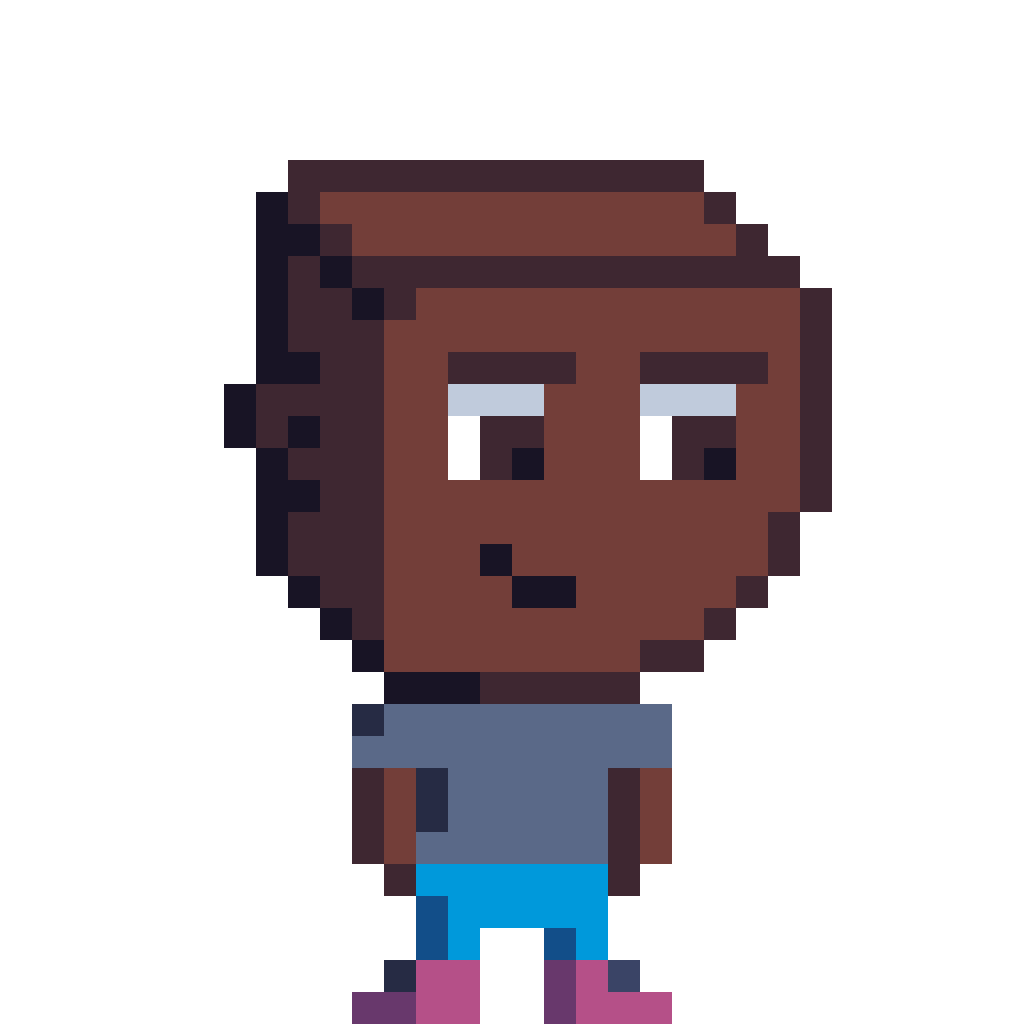 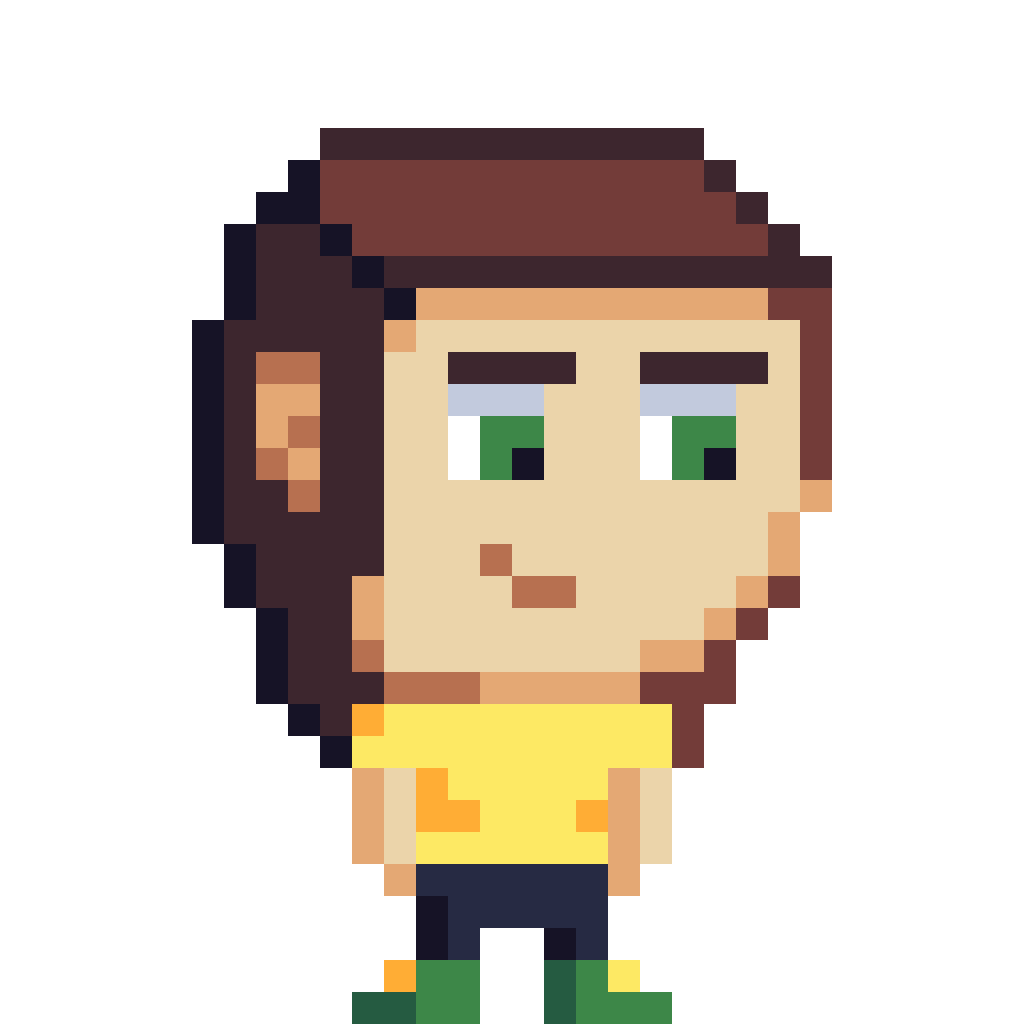 HTTPS adoption statistics in Chrome: 2015-2022
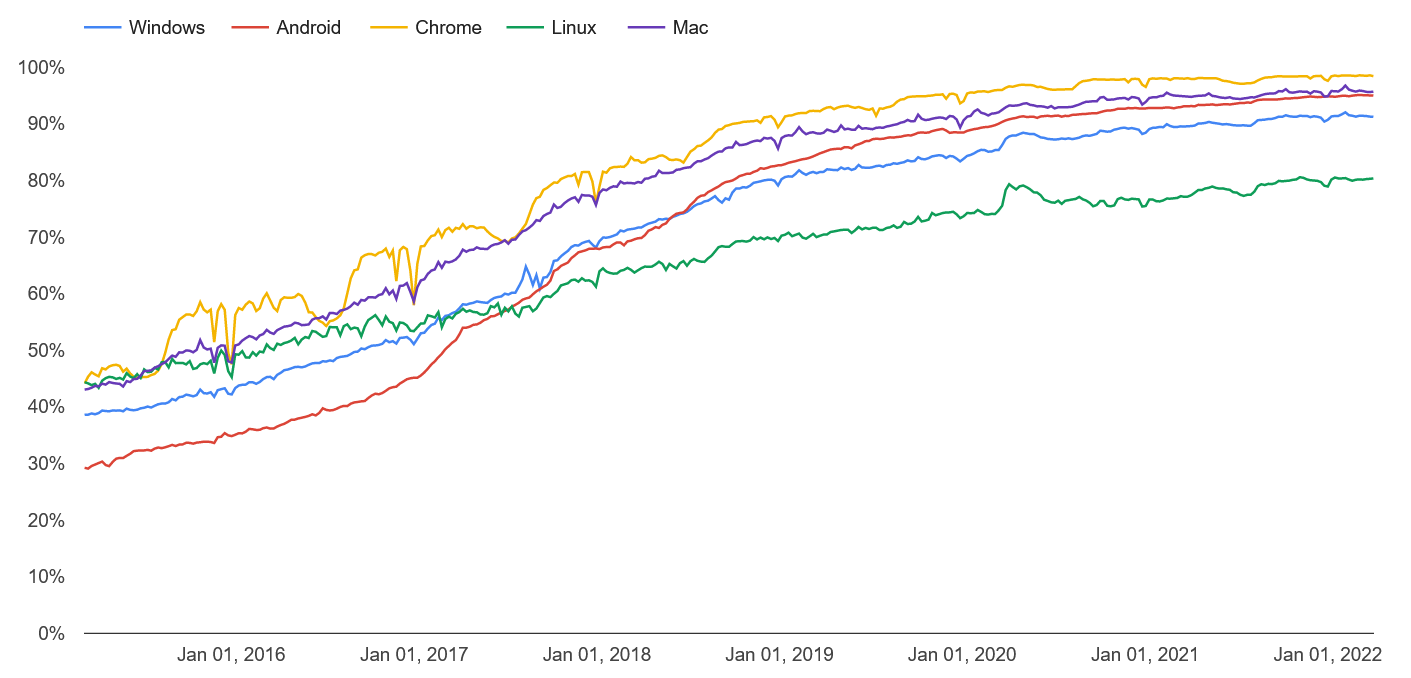 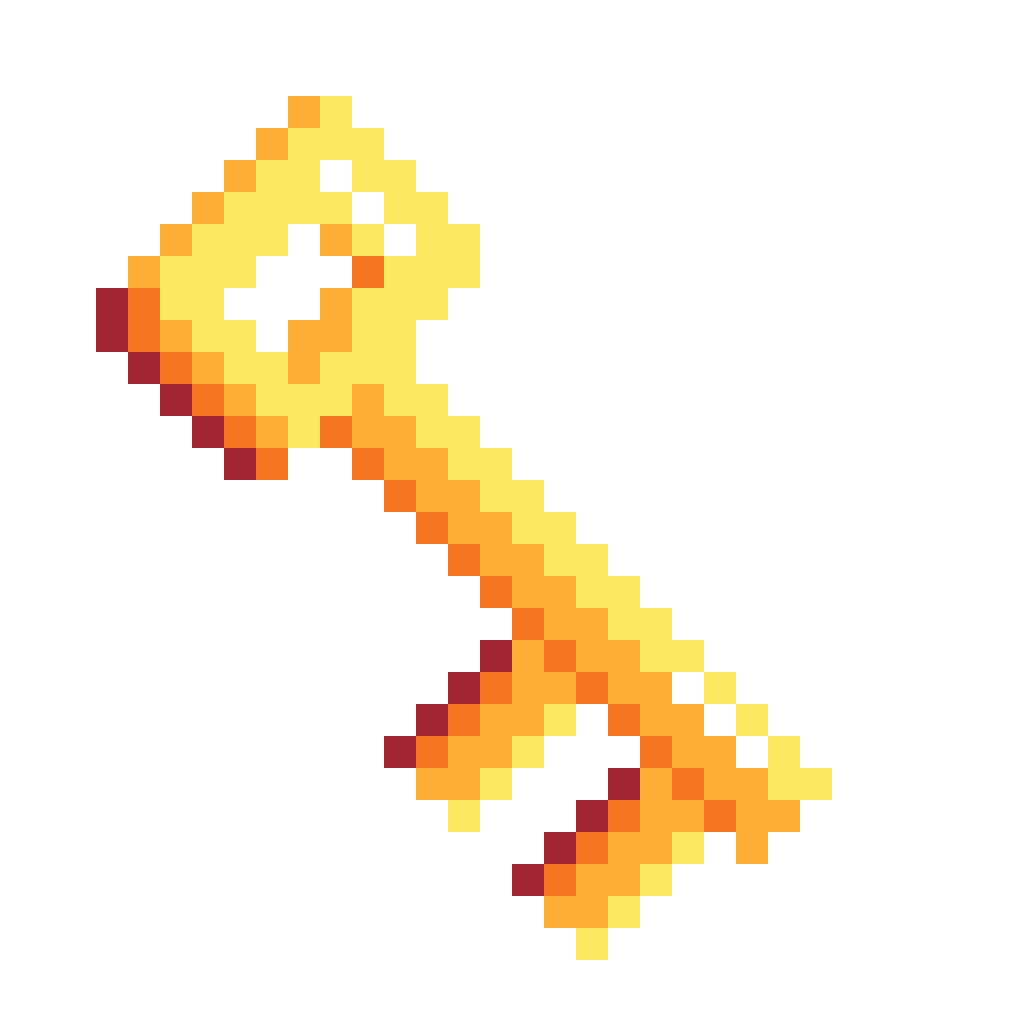 Client
Server
An authenticated key exchange protocol
[ Google Chrome Transparency Report, Jan 22]
63% of top 1M servers prefer TLS version 1.3 [F5 Labs, Oct 21]
Justifying Standard Parameters in the TLS 1.3 Handshake: Davis, Diemert, Günther, & Jager
[Speaker Notes: Since its release in 2018, TLS 1.3 has seen widespread adoption; last year it became the most preferred version across the top one million servers.]
The				  Handshake Protocol
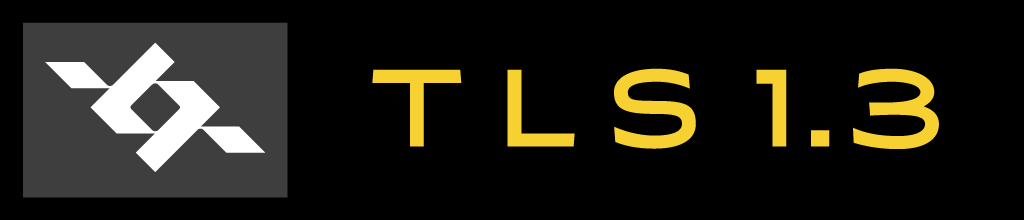 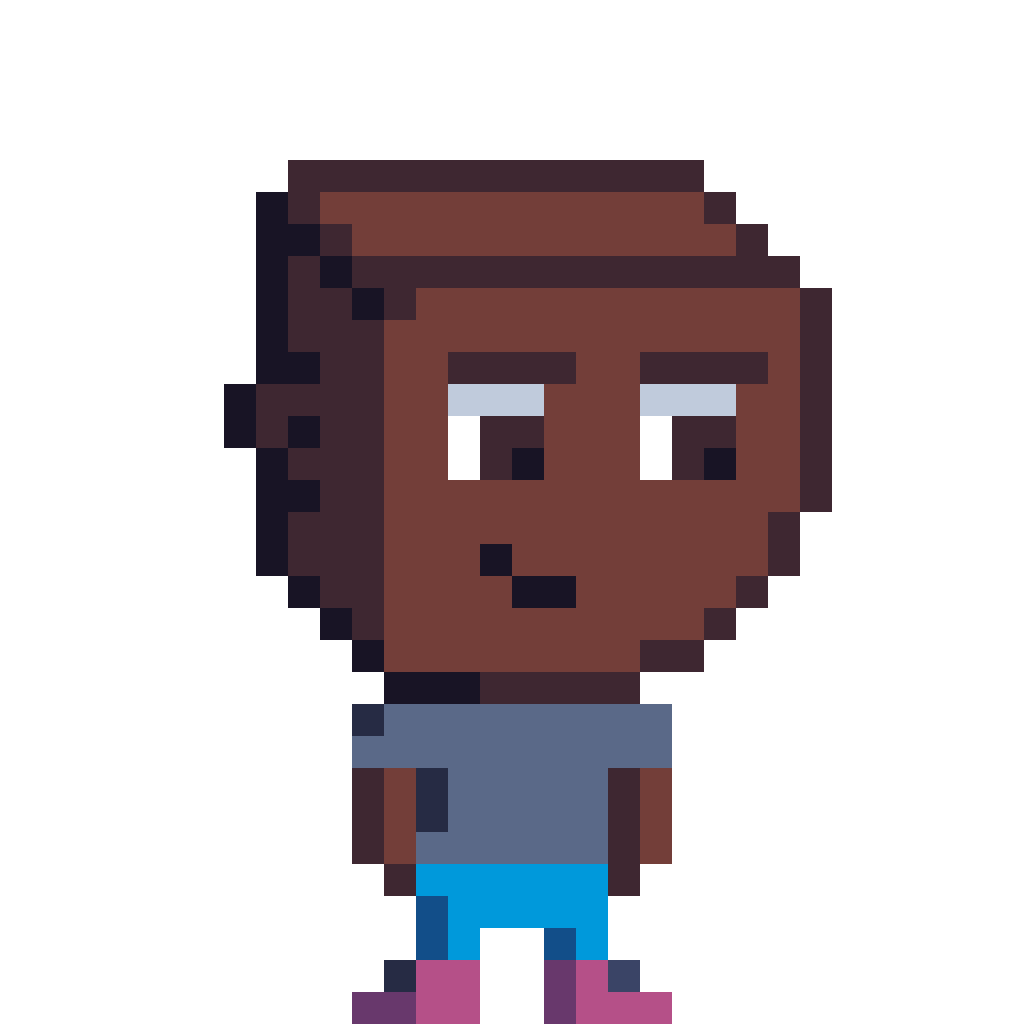 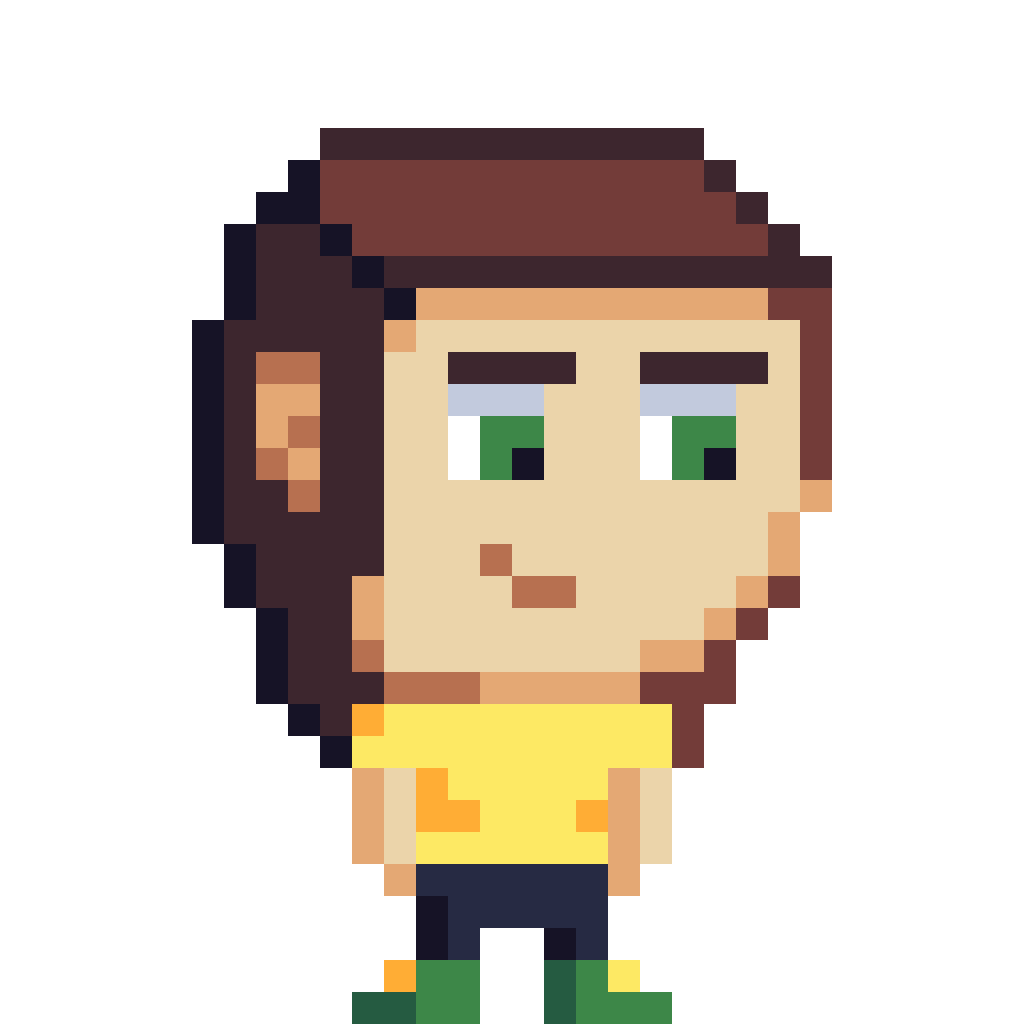 Full Handshake (1-RTT)
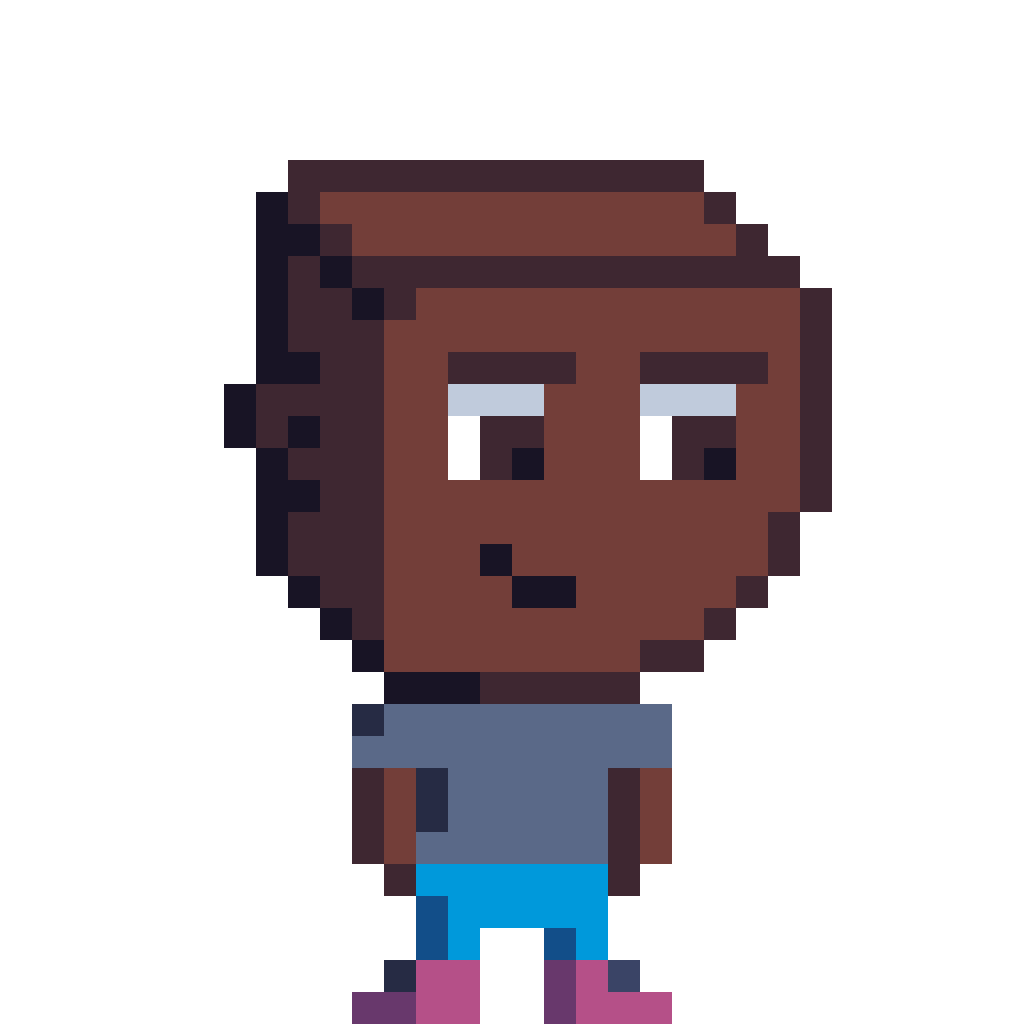 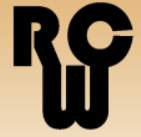 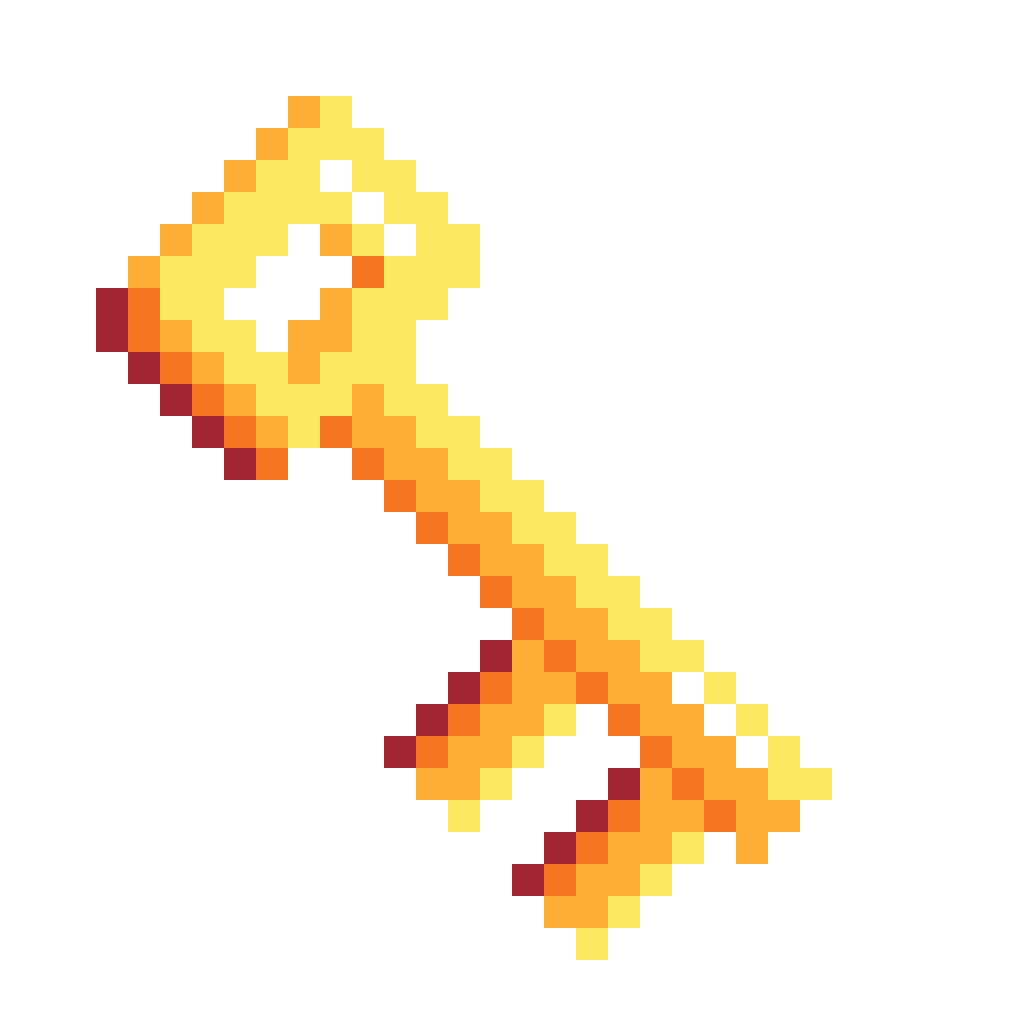 Client
Server
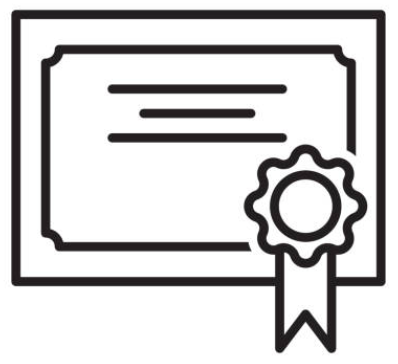 An authenticated key exchange protocol
PSK-(EC)DHE
Pre-Shared Key Mode (0-RTT)
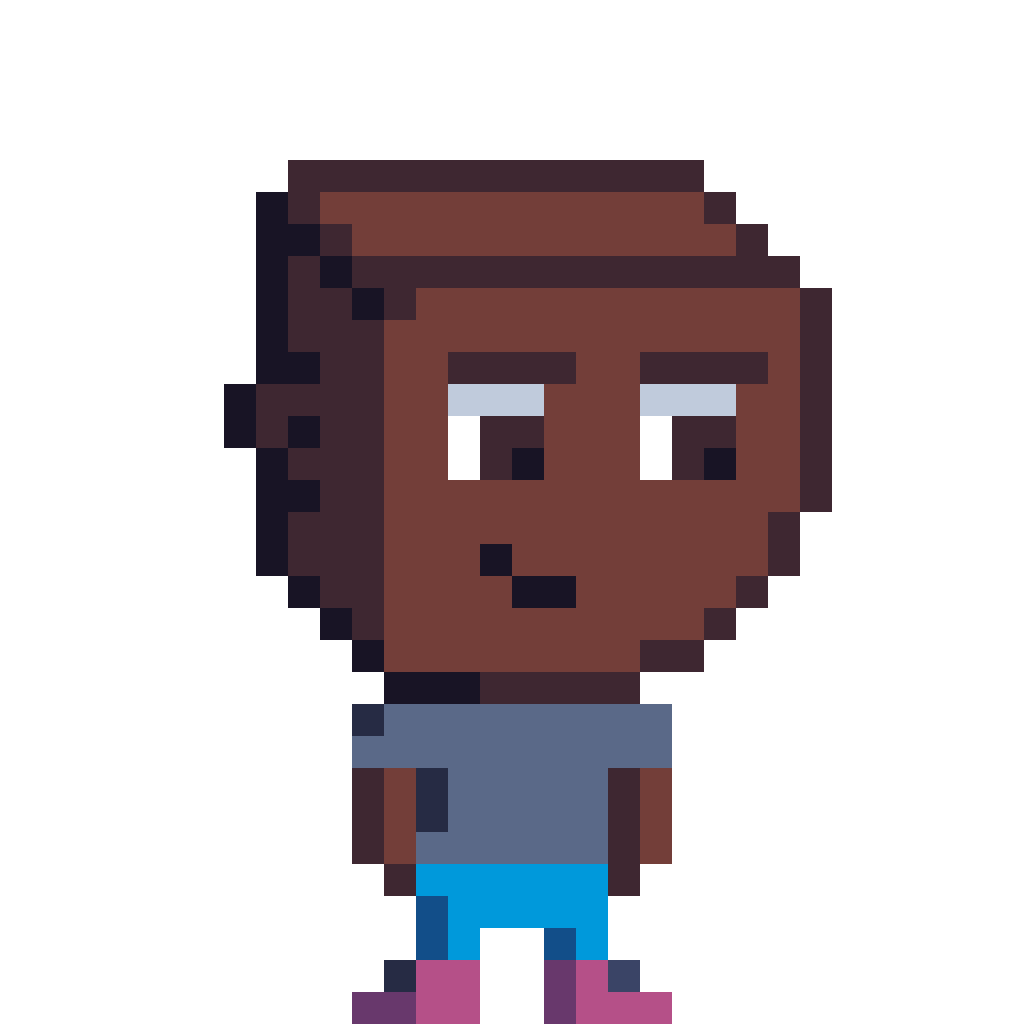 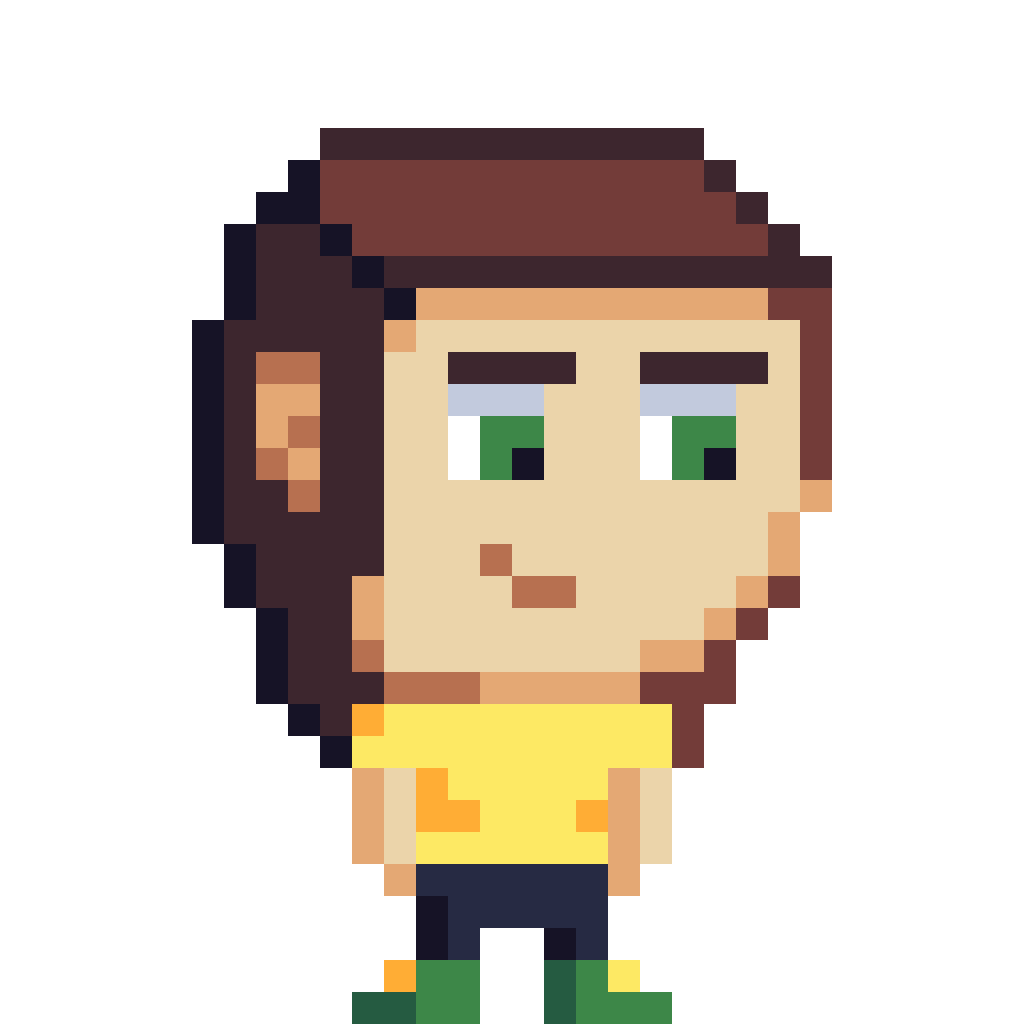 Early data
Early data
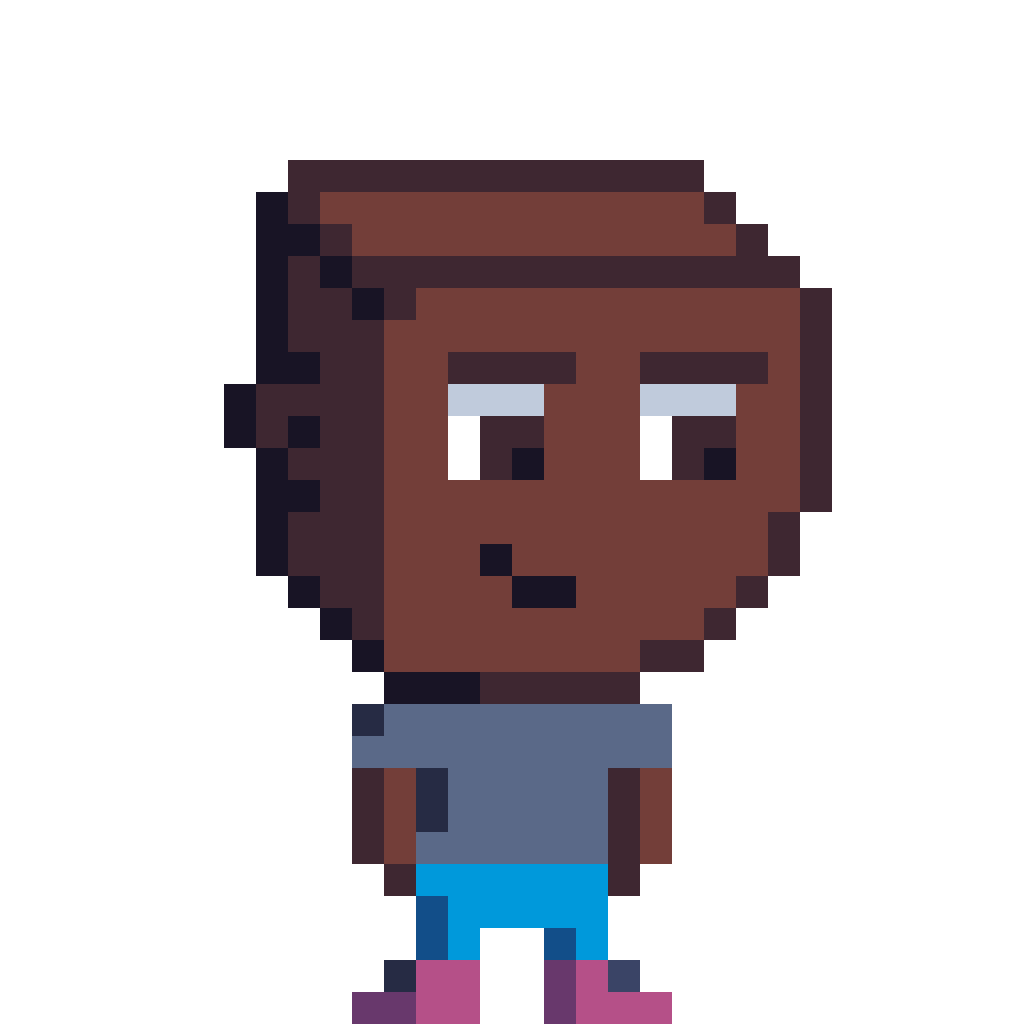 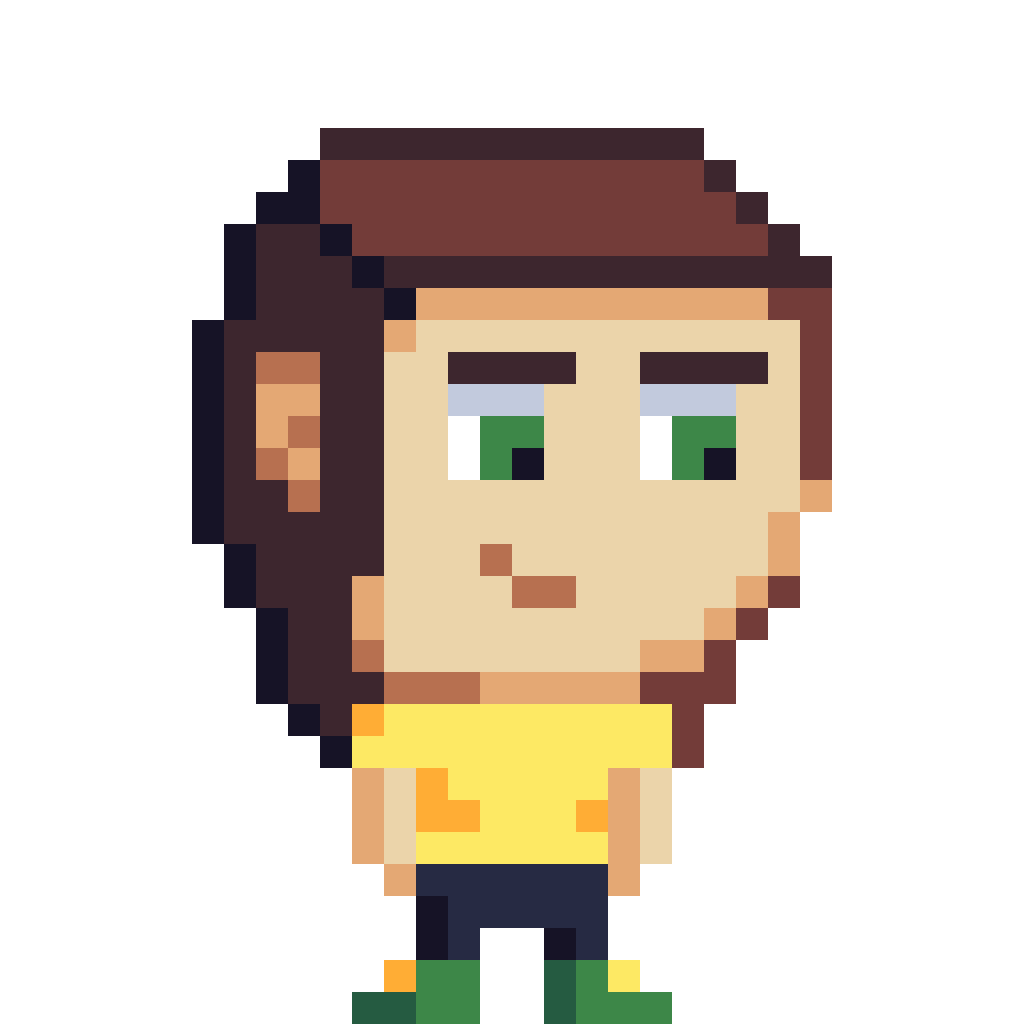 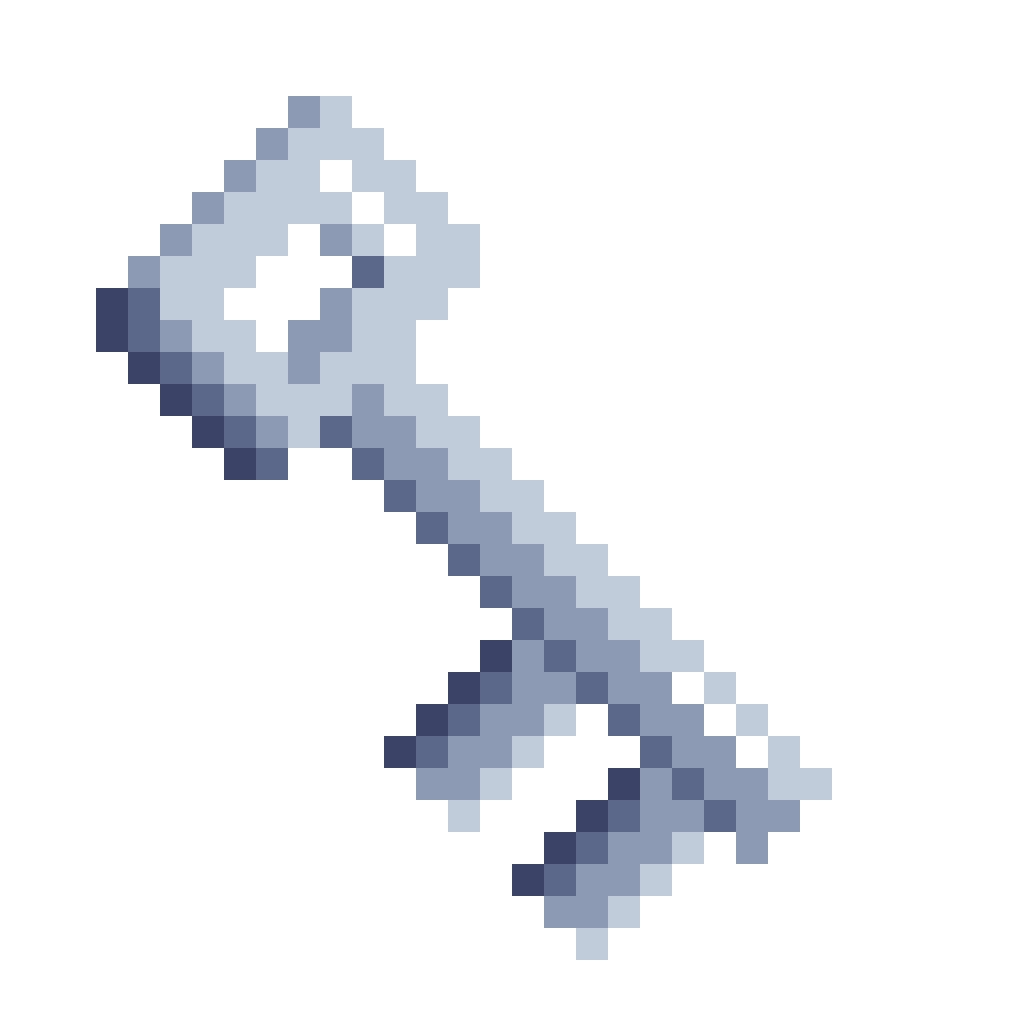 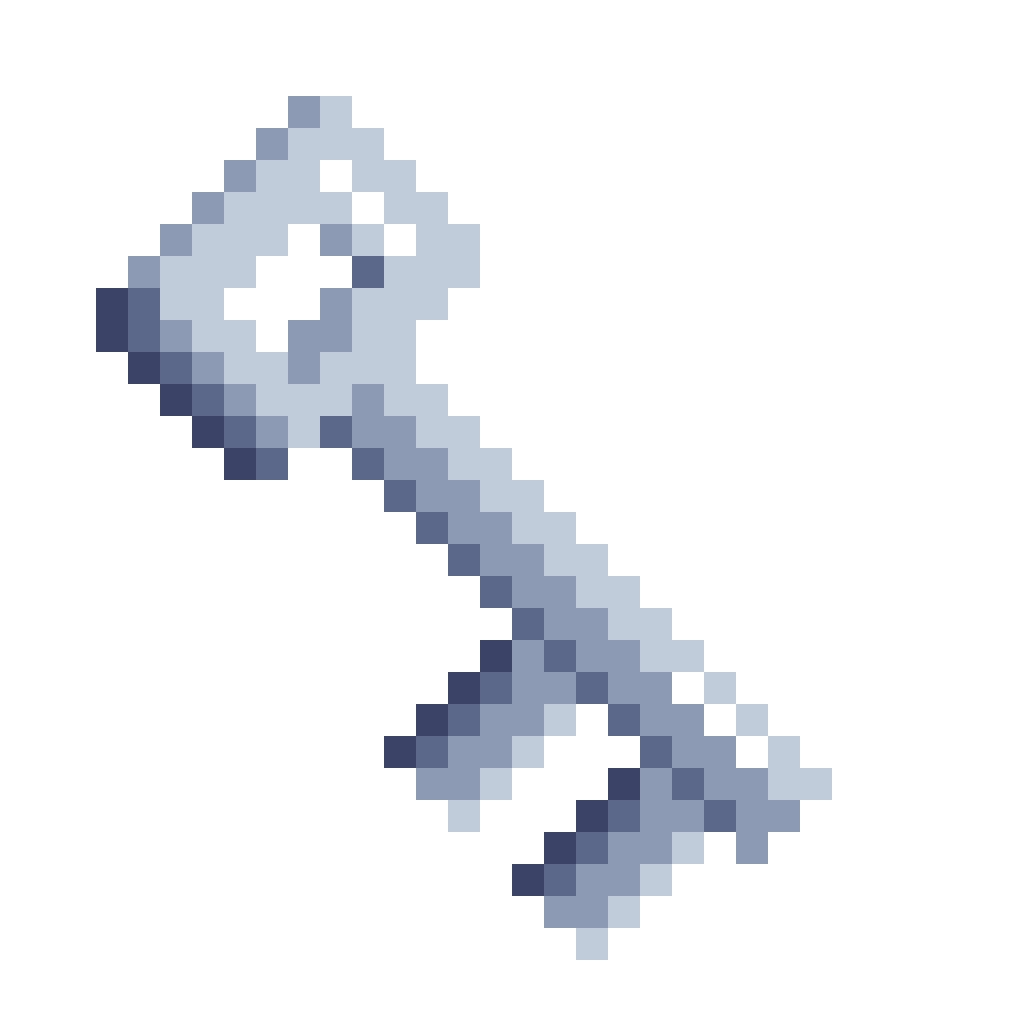 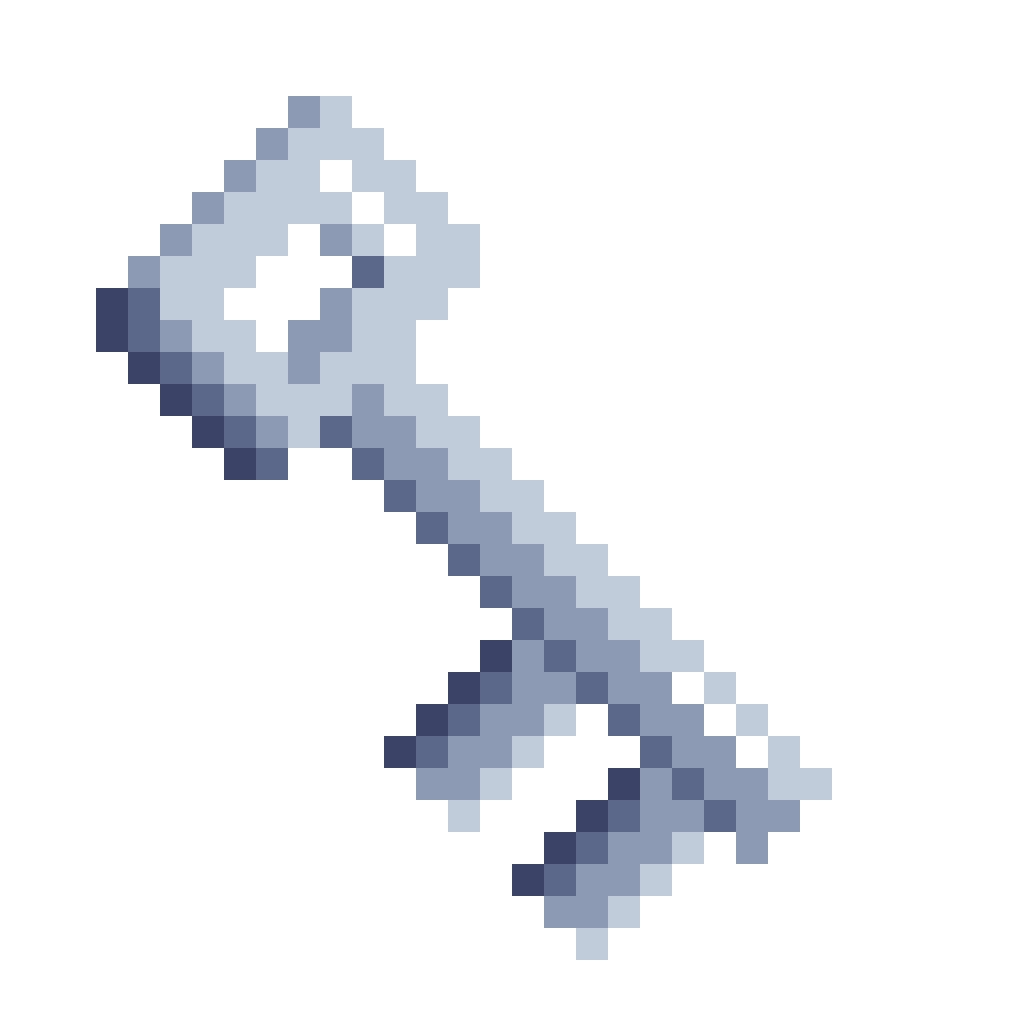 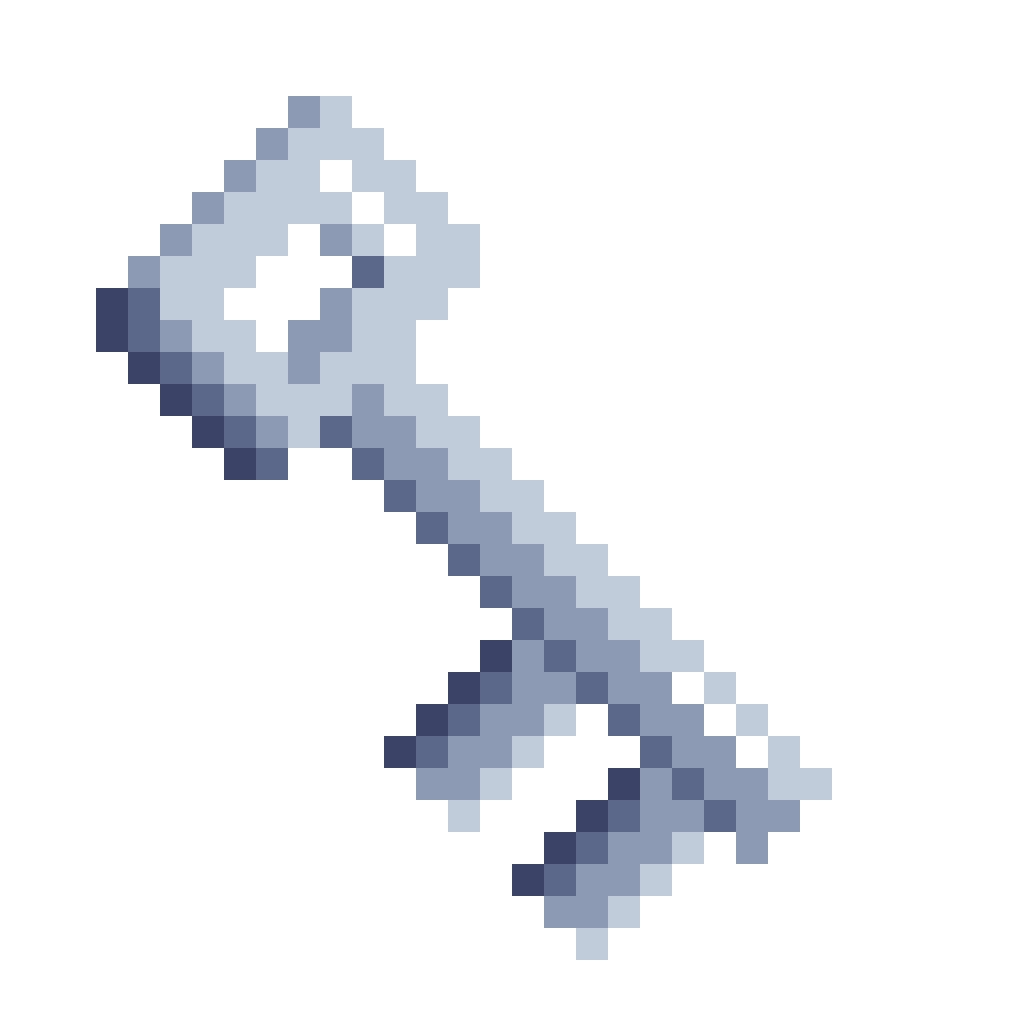 + forward secrecy
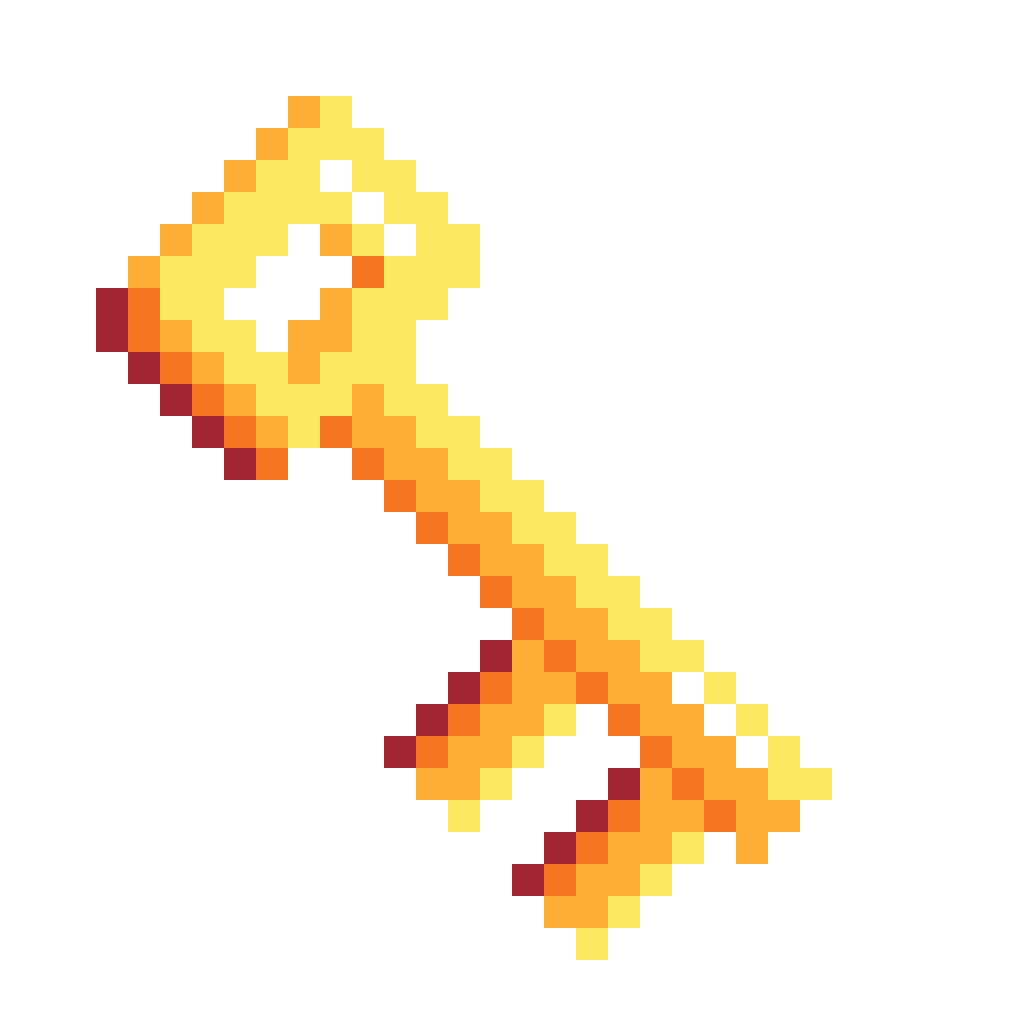 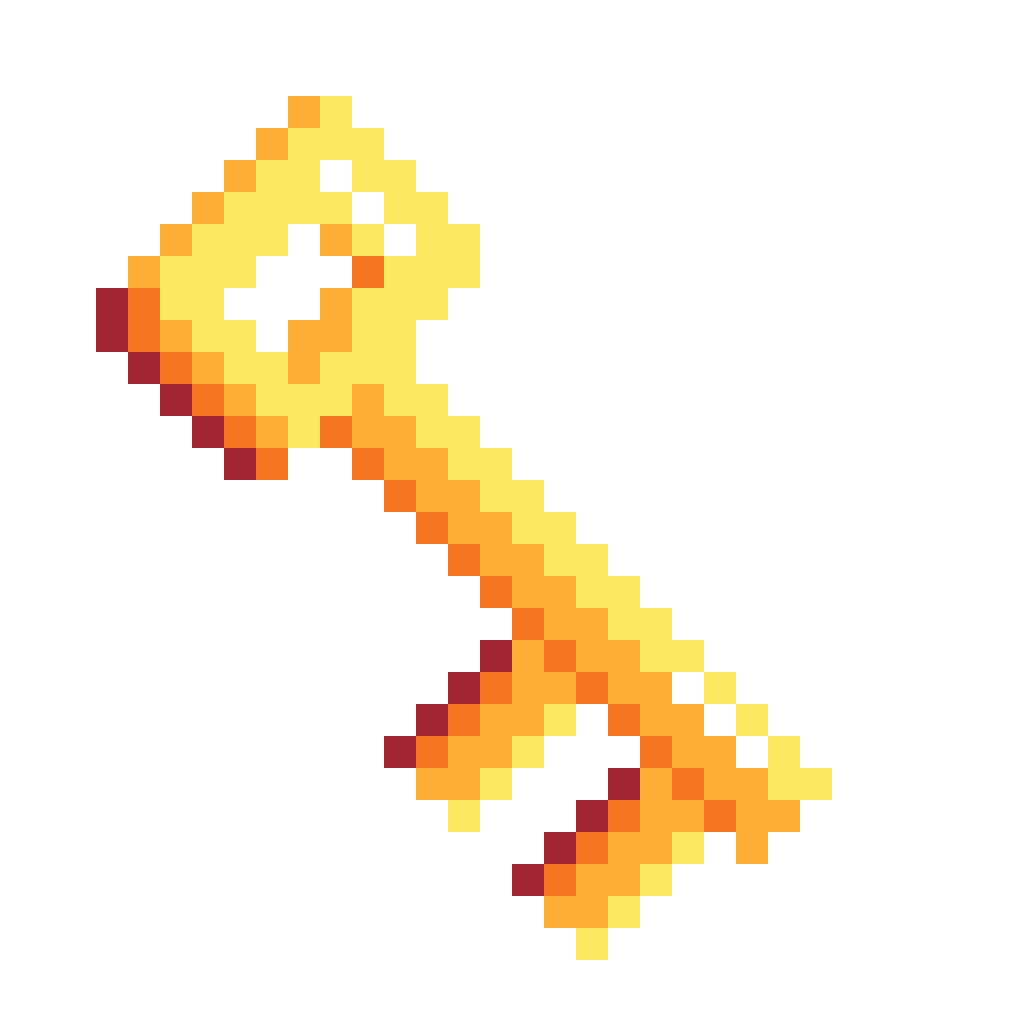 Justifying Standard Parameters in the TLS 1.3 Handshake: Davis, Diemert, Günther, & Jager
[Speaker Notes: The TLS 1.3 handshake usually refers to the full handshake, which uses public-key certificates for authentication, but there are also two other variants that we will discuss. Pre-shared key mode uses symmetric keys that the client and server already share to leverage a more efficient handshake with early application data. It’s mainly used for session resumption and low-power devices. It’s also possible to extend the pre-shared key handshake with an extra Diffie-hellman key exchange to add forward secrecy.]
Security Bounds for TLS 1.3
A TLS 1.3 1-RTT configuration
Diffie-Hellman Group G
Hash Function H
Digital Signature Scheme S
[Speaker Notes: To prove security for a complex protocol like the TLS 1.3 handshake, we break it down into its building blocks. For the full handshake, those include a Diffie-Hellman group, a cryptographic hash function, and a digital signature scheme. In practice, there are several choices for each of these, as part of the standardized ciphersuites and other configuration options. The security of the handshake as a whole depends on the security of its parameters, which can guarantee different levels of security and efficiency. 
<>
Dowling et al. capture that in this theorem.]
Security Bounds for TLS 1.3
Elliptic curves: 
secp256r1,
x25519,
secp384r1…
Finite fields: 
ffdhe2048,
ffdhe3072,
ffdhe4096…
A TLS 1.3 1-RTT configuration
or
Diffie-Hellman Group G
Hash Function H
SHA256 or SHA384
RSAPSS
ECDSA
EDDSA
Digital Signature Scheme S
[Speaker Notes: To prove security for a complex protocol like the TLS 1.3 handshake, we break it down into its building blocks. For the full handshake, those include a Diffie-Hellman group, a cryptographic hash function, and a digital signature scheme. In practice, there are several choices for each of these, as part of the standardized ciphersuites and other configuration options. The security of the handshake as a whole depends on the security of its parameters, which can guarantee different levels of security and efficiency. 
<>
Dowling et al. capture that in this theorem.]
Security Bounds for TLS 1.3
Elliptic curves: 
secp256r1,
x25519,
secp384r1…
Finite fields: 
ffdhe2048,
ffdhe3072,
ffdhe4096…
A TLS 1.3 1-RTT configuration
or
Diffie-Hellman Group G
Hash Function H
SHA256 or SHA384
RSAPSS
ECDSA
EDDSA
Digital Signature Scheme S
“b bits 
of security”
Definition:
b
Max Runtime
2    =
Max Advantage
Justifying Standard Parameters in the TLS 1.3 Handshake: Davis, Diemert, Günther, & Jager
[Speaker Notes: To prove security for a complex protocol like the TLS 1.3 handshake, we break it down into its building blocks. For the full handshake, those include a Diffie-Hellman group, a cryptographic hash function, and a digital signature scheme. In practice, there are several choices for each of these, as part of the standardized ciphersuites and other configuration options. The security of the handshake as a whole depends on the security of its parameters, which can guarantee different levels of security and efficiency. 
<>
Dowling et al. capture that in this theorem.]
Security Bounds for TLS 1.3
Elliptic curves: 
secp256r1,
x25519,
secp384r1…
Finite fields: 
ffdhe2048,
ffdhe3072,
ffdhe4096…
A TLS 1.3 1-RTT configuration
or
Diffie-Hellman Group G
192-bit
configuration:
128-bit 
configuration:
Hash Function H
secp384r1
x25519
SHA256 or SHA384
ed25519
ECDSA_secp384r1
G
RSAPSS
ECDSA
EDDSA
Digital Signature Scheme S
SHA-384
SHA-256
“b bits 
of security”
Definition:
b
Max Runtime
2    =
Max Advantage
Justifying Standard Parameters in the TLS 1.3 Handshake: Davis, Diemert, Günther, & Jager
[Speaker Notes: To prove security for a complex protocol like the TLS 1.3 handshake, we break it down into its building blocks. For the full handshake, those include a Diffie-Hellman group, a cryptographic hash function, and a digital signature scheme. In practice, there are several choices for each of these, as part of the standardized ciphersuites and other configuration options. The security of the handshake as a whole depends on the security of its parameters, which can guarantee different levels of security and efficiency. 
<>
Dowling et al. capture that in this theorem.]
Security Bounds for TLS 1.3
Elliptic curves: 
secp256r1,
x25519,
secp384r1…
Finite fields: 
ffdhe2048,
ffdhe3072,
ffdhe4096…
A TLS 1.3 1-RTT configuration
or
Diffie-Hellman Group G
192-bit
configuration:
128-bit 
configuration:
Hash Function H
secp384r1
x25519
SHA256 or SHA384
ed25519
ECDSA_secp384r1
G
RSAPSS
ECDSA
EDDSA
Digital Signature Scheme S
SHA-384
SHA-256
Theorem [DFGS21]:
Adv(A, TLS 1.3) ≤  S2 *Adv(B1, G) + 6S * Adv(B2, H) + S * U * Adv(B3, S) +…
“b bits 
of security”
Definition:
b
Max Runtime
2    =
Max Advantage
Justifying Standard Parameters in the TLS 1.3 Handshake: Davis, Diemert, Günther, & Jager
[Speaker Notes: To prove security for a complex protocol like the TLS 1.3 handshake, we break it down into its building blocks. For the full handshake, those include a Diffie-Hellman group, a cryptographic hash function, and a digital signature scheme. In practice, there are several choices for each of these, as part of the standardized ciphersuites and other configuration options. The security of the handshake as a whole depends on the security of its parameters, which can guarantee different levels of security and efficiency. 
<>
Dowling et al. capture that in this theorem.]
Security Bounds for TLS 1.3
Theorem [DFGS21]:
192-bit
configuration:
128-bit 
configuration:
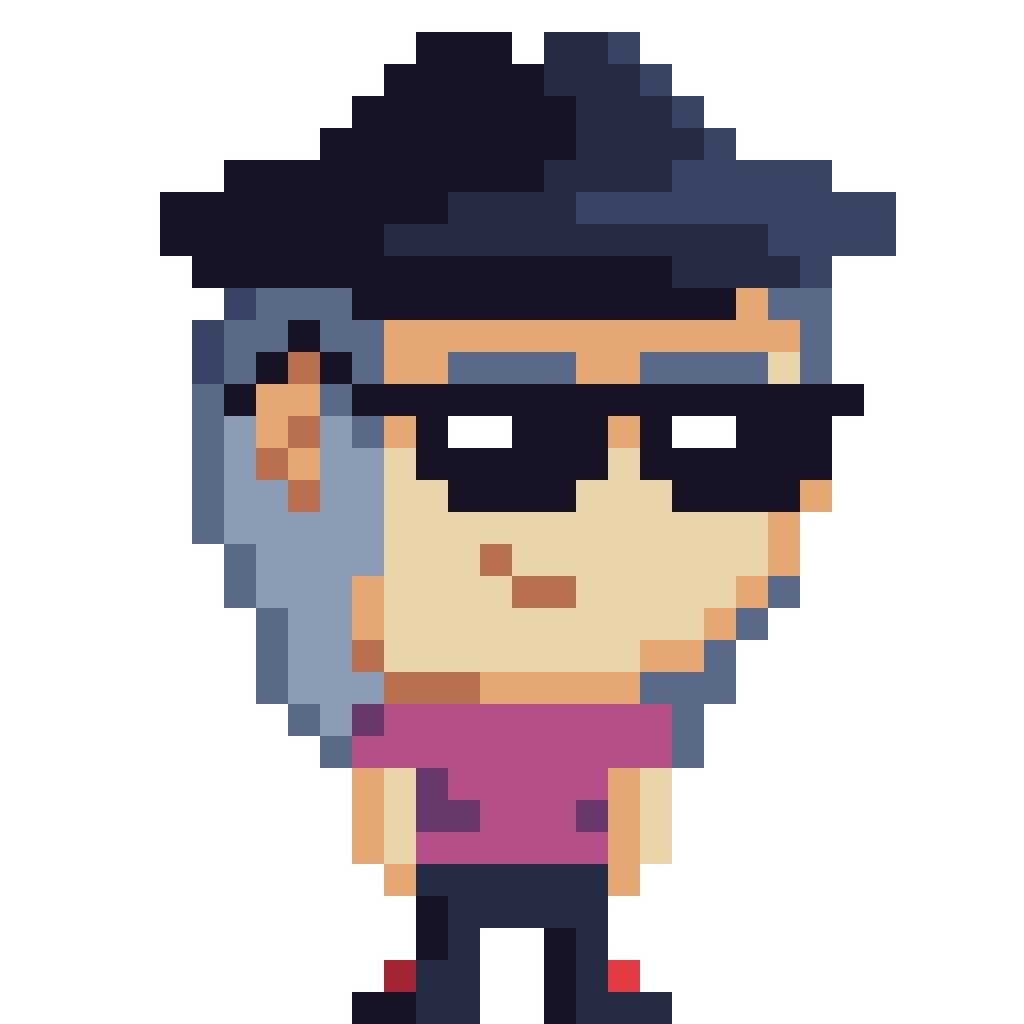 A
Given an adversary
secp384r1
x25519
ed25519
ECDSA_secp384r1
G
SHA-384
SHA-256
Adv(A, TLS 1.3) ≤  S2 *Adv(B1, G) + 6S * Adv(B2, H) + S * U * Adv(B3, S) +…
Justifying Standard Parameters in the TLS 1.3 Handshake: Davis, Diemert, Günther, & Jager
[Speaker Notes: The theorem bounds the probability that of an attacker trying to break the handshake by a function of its resources: runtime and the number of honest sessions and users it can interact with, and by the individual security of each of its components. 
A theorem like this, where the multipliers are polynomial functions, means that we can make the probability of a break as small as we like, provided we’re willing to pick sufficiently secure parameters. <>]
Security Bounds for TLS 1.3
Theorem [DFGS21]:
192-bit
configuration:
128-bit 
configuration:
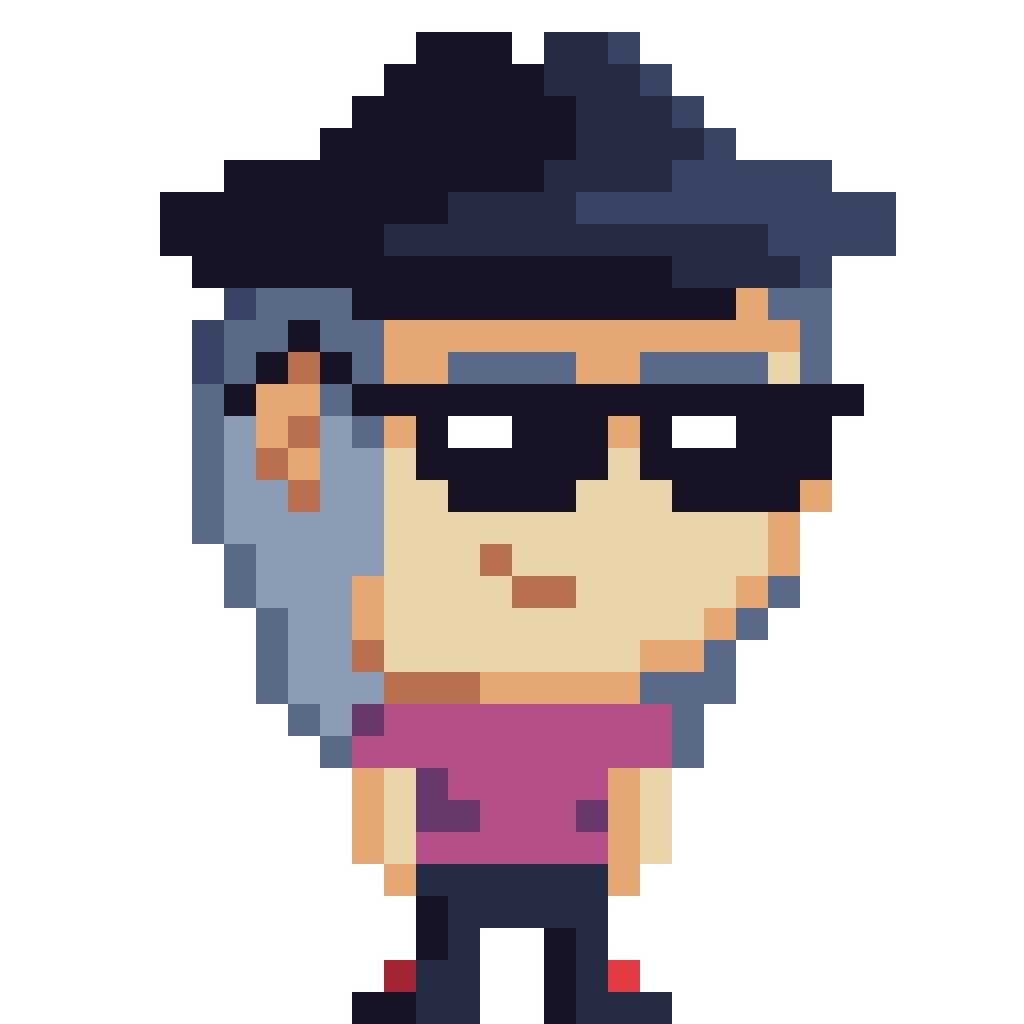 A
Given an adversary
secp384r1
x25519
T:
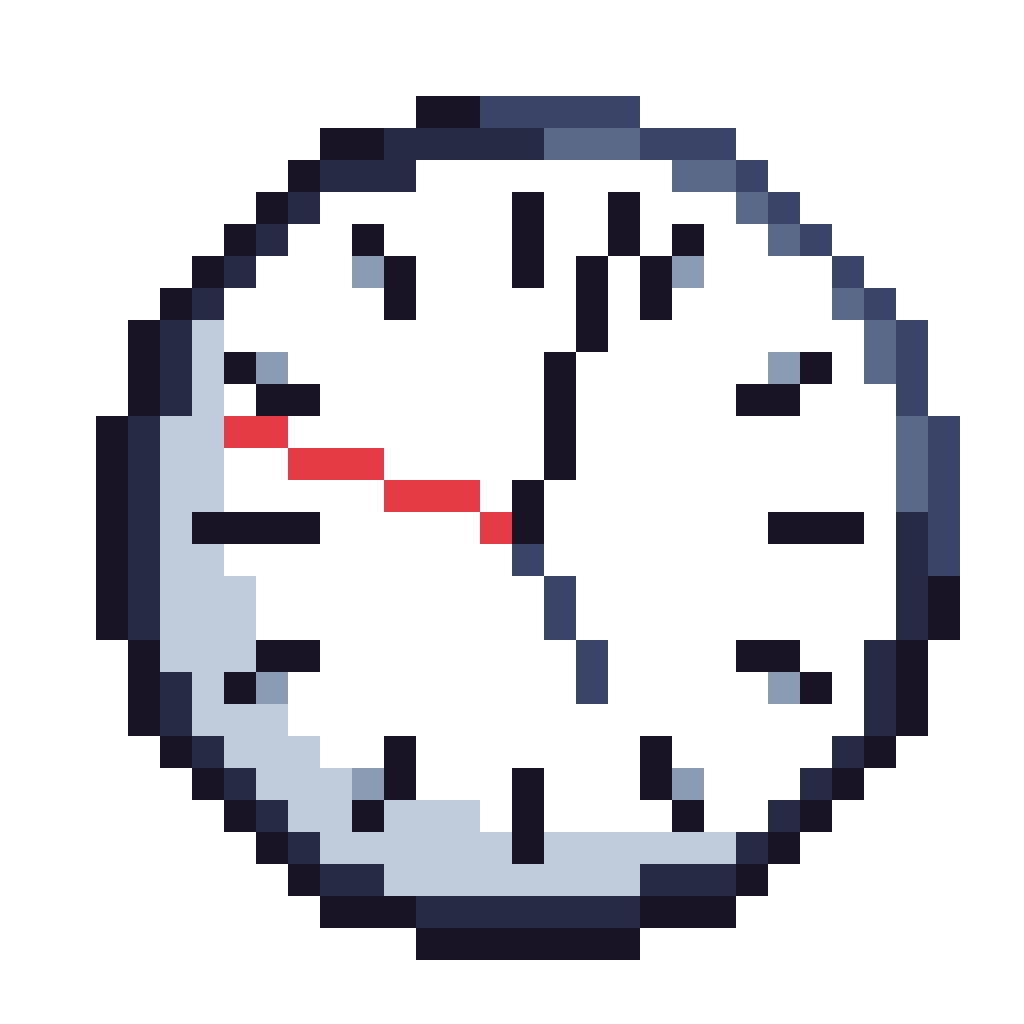 with some resources
ed25519
ECDSA_secp384r1
G
SHA-384
SHA-256
Adv(A, TLS 1.3) ≤  S2 *Adv(B1, G) + 6S * Adv(B2, H) + S * U * Adv(B3, S) +…
Justifying Standard Parameters in the TLS 1.3 Handshake: Davis, Diemert, Günther, & Jager
[Speaker Notes: The theorem bounds the probability that of an attacker trying to break the handshake by a function of its resources: runtime and the number of honest sessions and users it can interact with, and by the individual security of each of its components. 
A theorem like this, where the multipliers are polynomial functions, means that we can make the probability of a break as small as we like, provided we’re willing to pick sufficiently secure parameters. <>]
Security Bounds for TLS 1.3
Theorem [DFGS21]:
192-bit
configuration:
128-bit 
configuration:
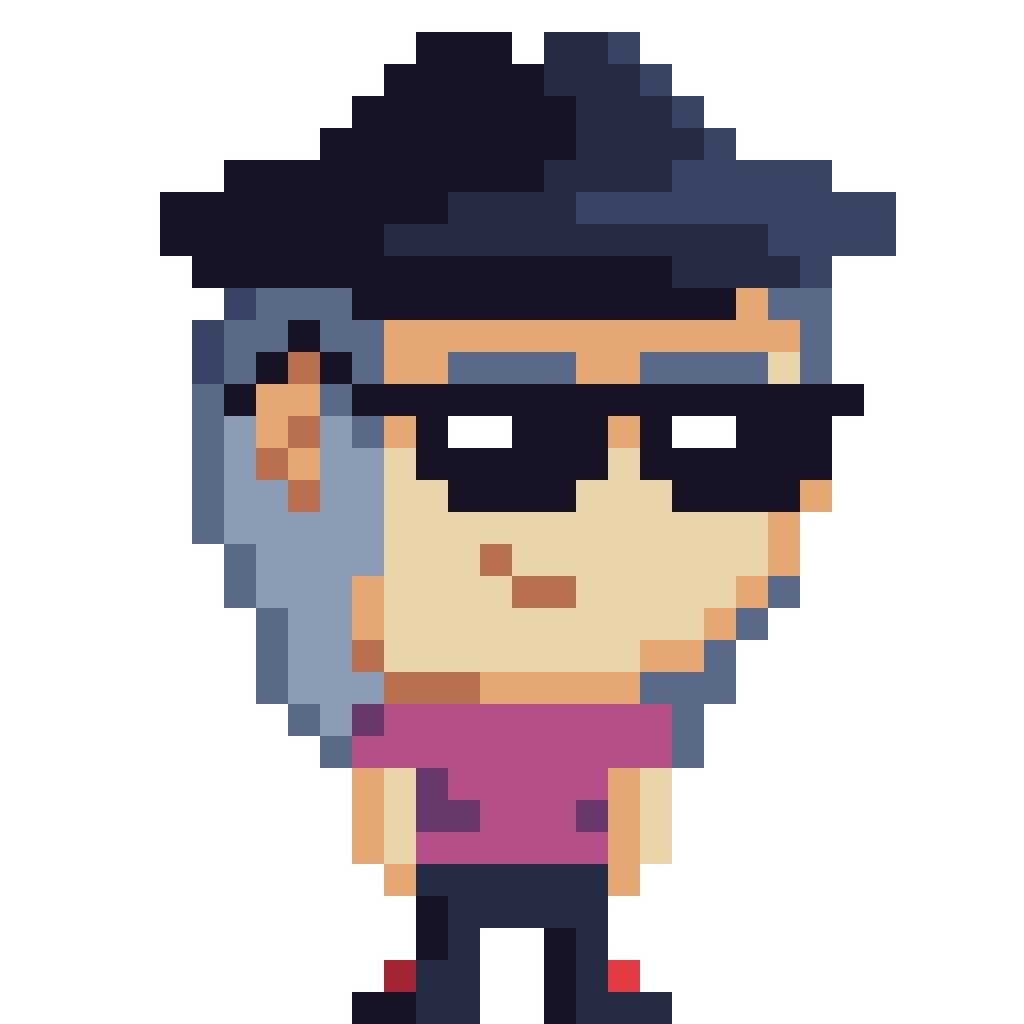 A
Given an adversary
secp384r1
x25519
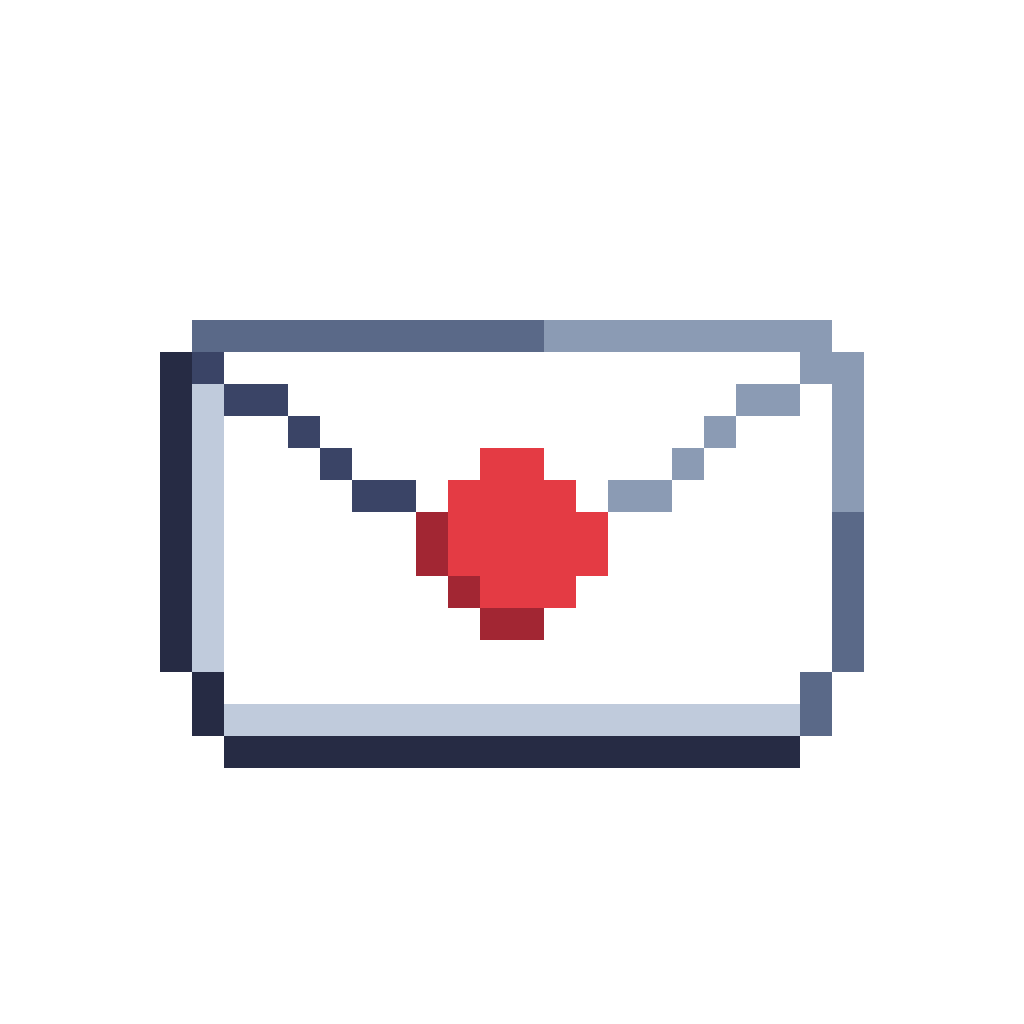 S:
T:
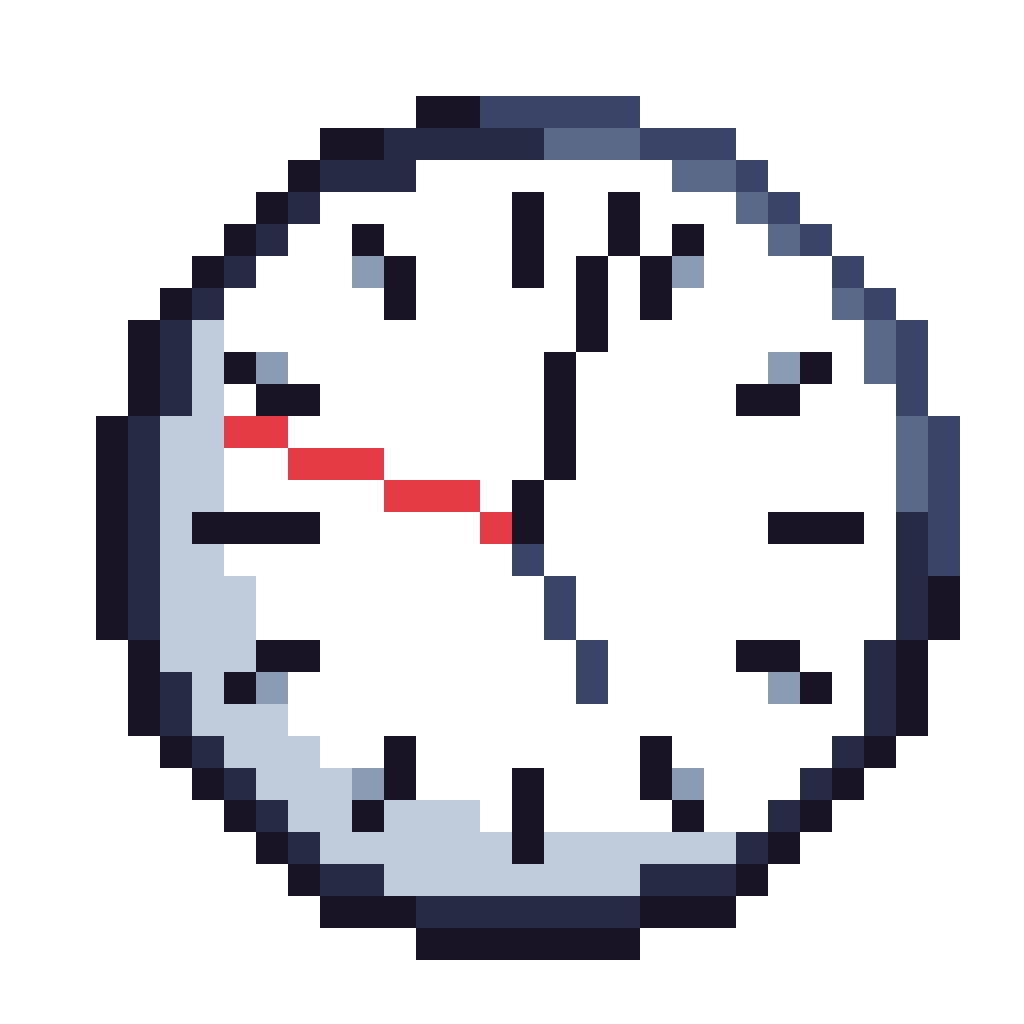 with some resources
ed25519
ECDSA_secp384r1
G
SHA-384
SHA-256
Adv(A, TLS 1.3) ≤  S2 *Adv(B1, G) + 6S * Adv(B2, H) + S * U * Adv(B3, S) +…
Justifying Standard Parameters in the TLS 1.3 Handshake: Davis, Diemert, Günther, & Jager
[Speaker Notes: The theorem bounds the probability that of an attacker trying to break the handshake by a function of its resources: runtime and the number of honest sessions and users it can interact with, and by the individual security of each of its components. 
A theorem like this, where the multipliers are polynomial functions, means that we can make the probability of a break as small as we like, provided we’re willing to pick sufficiently secure parameters. <>]
Security Bounds for TLS 1.3
Theorem [DFGS21]:
192-bit
configuration:
128-bit 
configuration:
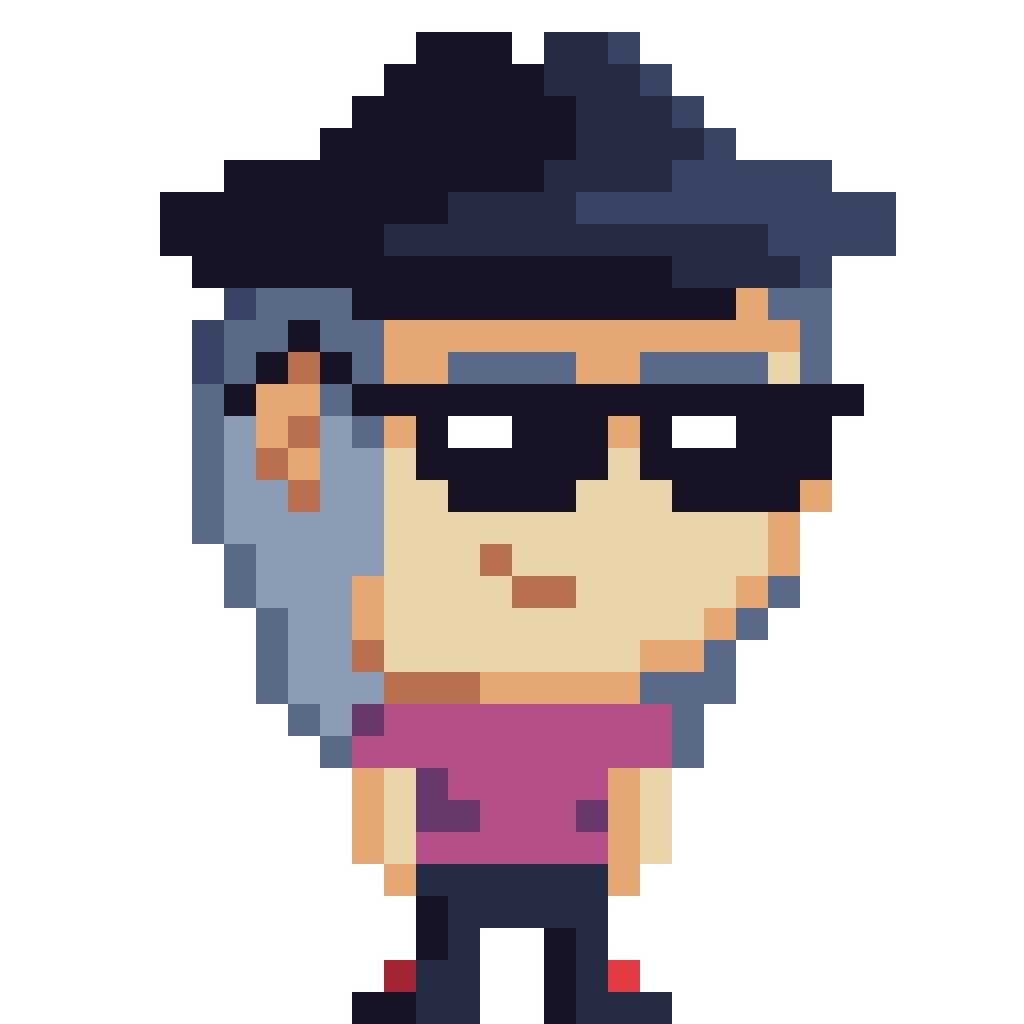 A
Given an adversary
secp384r1
x25519
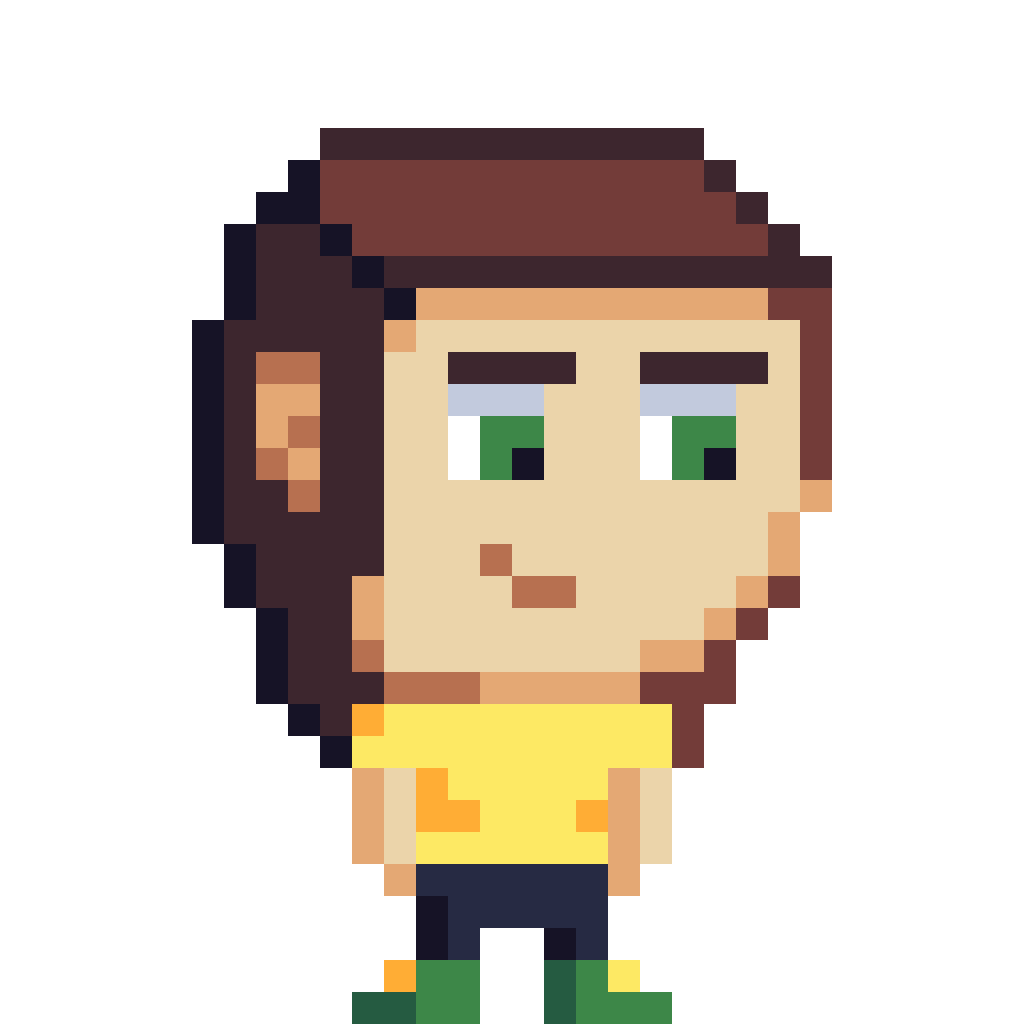 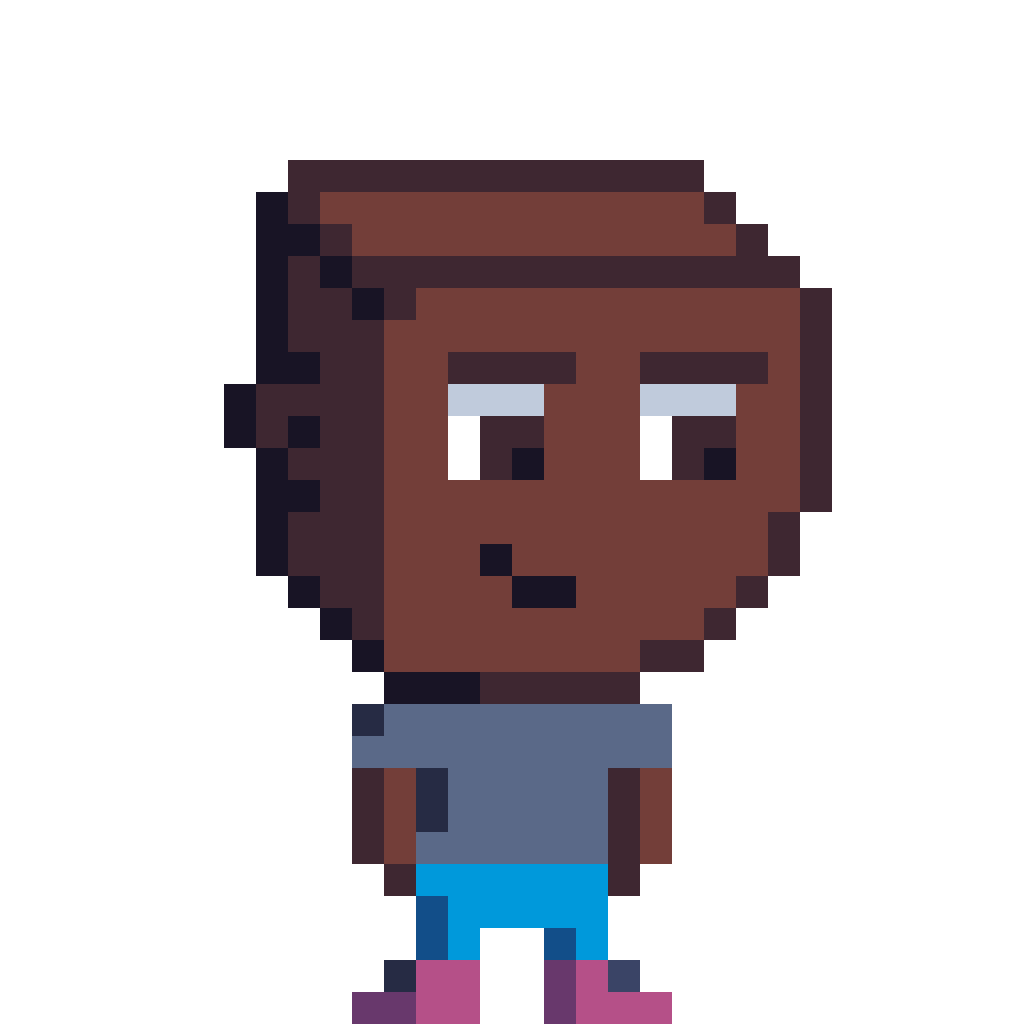 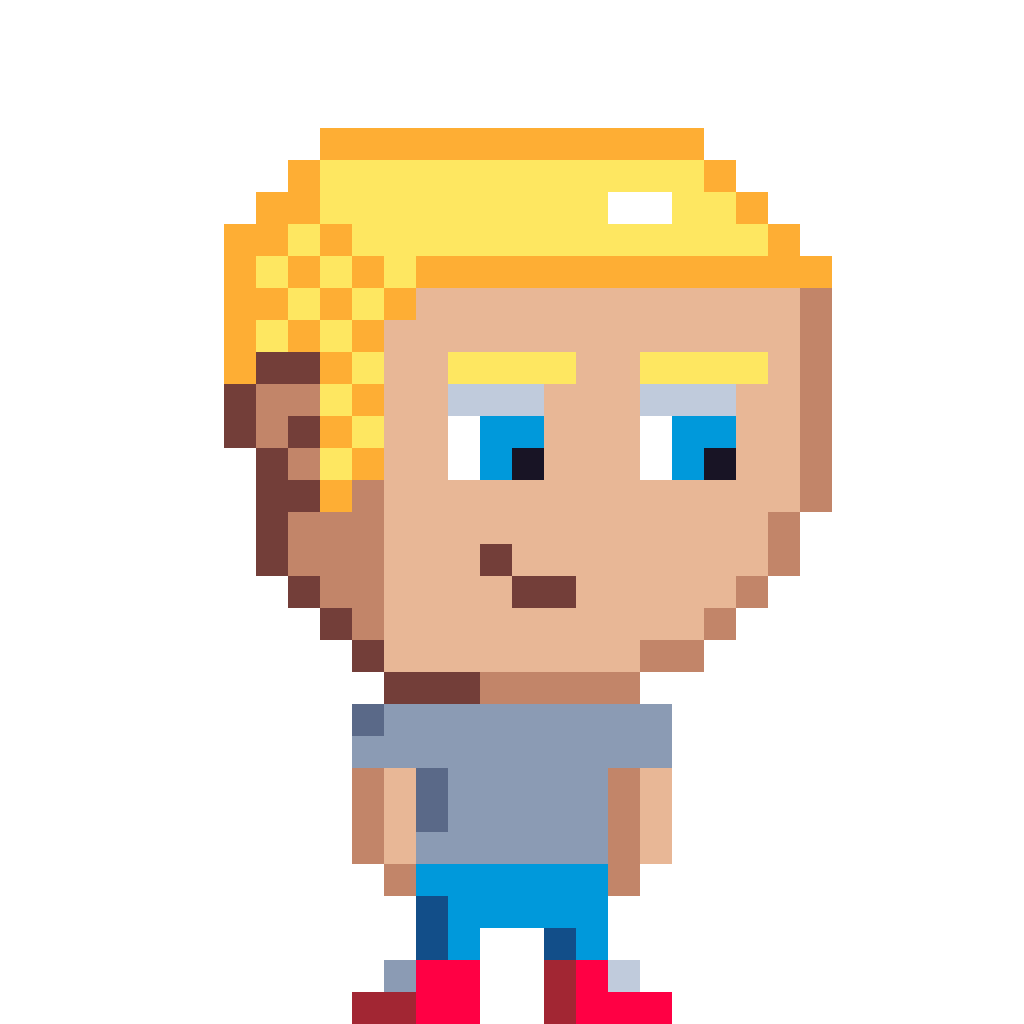 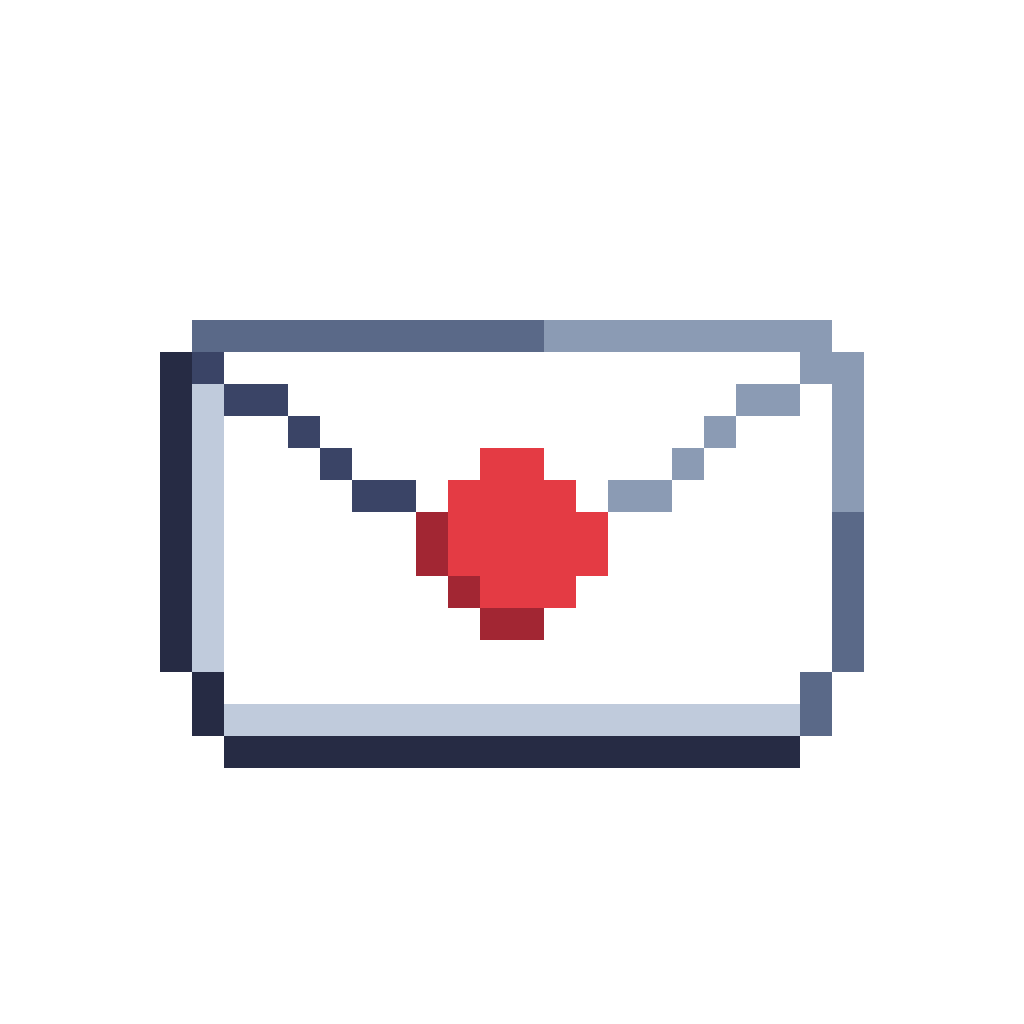 U:
S:
T:
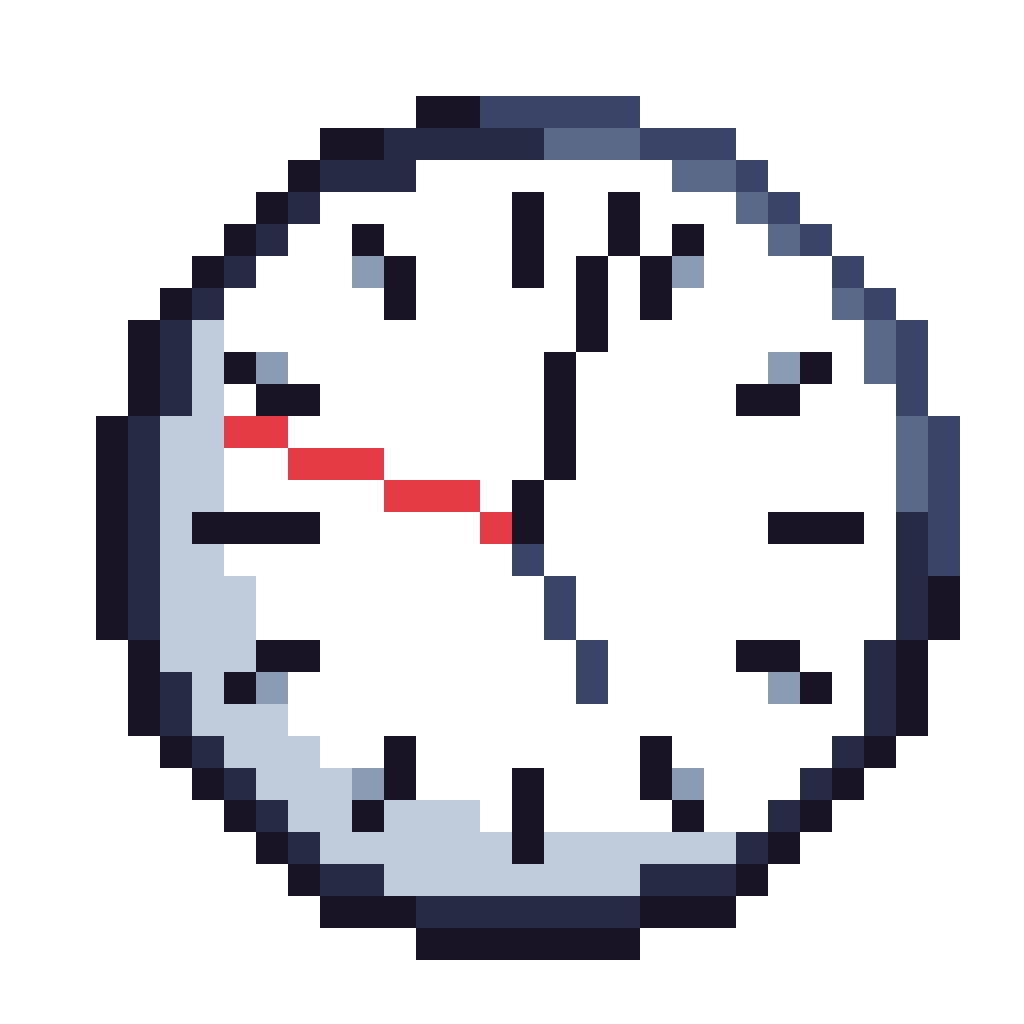 with some resources
ed25519
ECDSA_secp384r1
G
SHA-384
SHA-256
Adv(A, TLS 1.3) ≤  S2 *Adv(B1, G) + 6S * Adv(B2, H) + S * U * Adv(B3, S) +…
Justifying Standard Parameters in the TLS 1.3 Handshake: Davis, Diemert, Günther, & Jager
[Speaker Notes: The theorem bounds the probability that of an attacker trying to break the handshake by a function of its resources: runtime and the number of honest sessions and users it can interact with, and by the individual security of each of its components. 
A theorem like this, where the multipliers are polynomial functions, means that we can make the probability of a break as small as we like, provided we’re willing to pick sufficiently secure parameters. <>]
Security Bounds for TLS 1.3
Theorem [DFGS21]:
192-bit
configuration:
128-bit 
configuration:
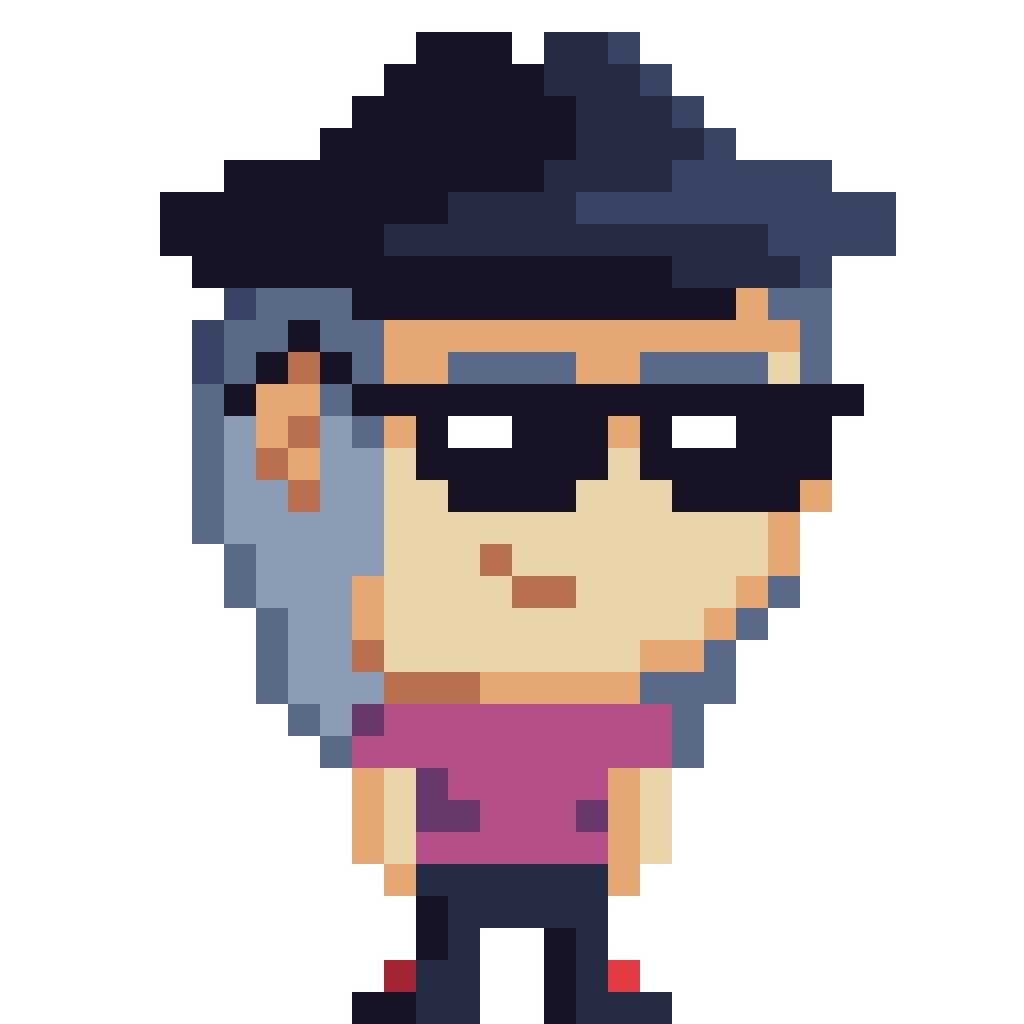 A
Given an adversary
secp384r1
x25519
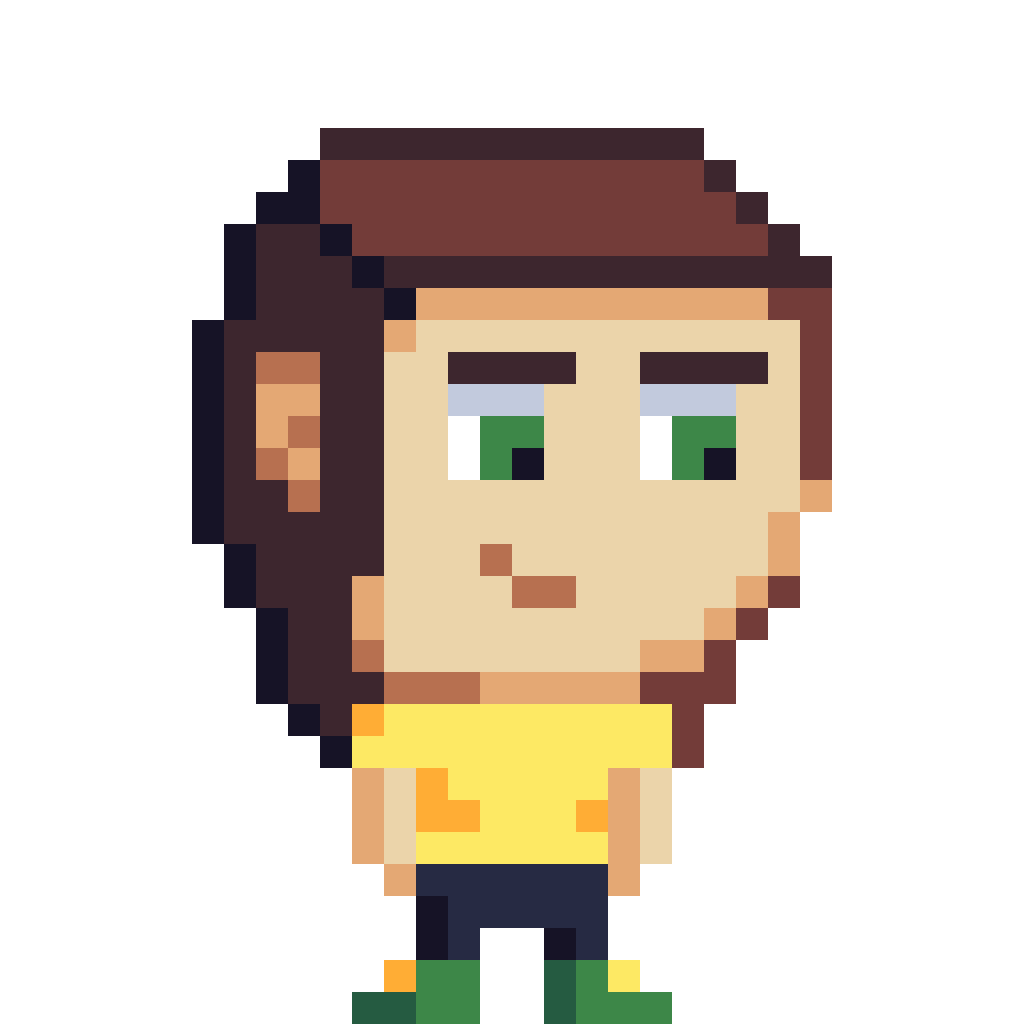 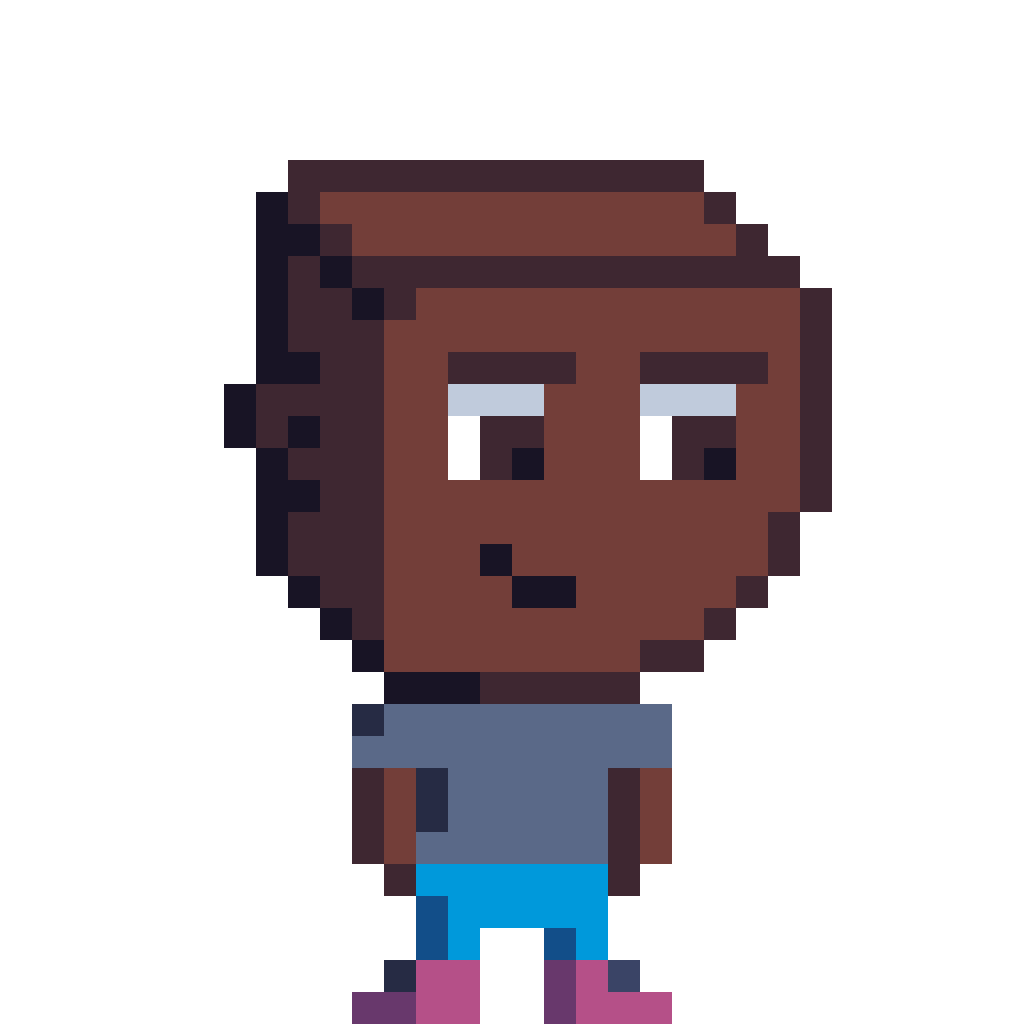 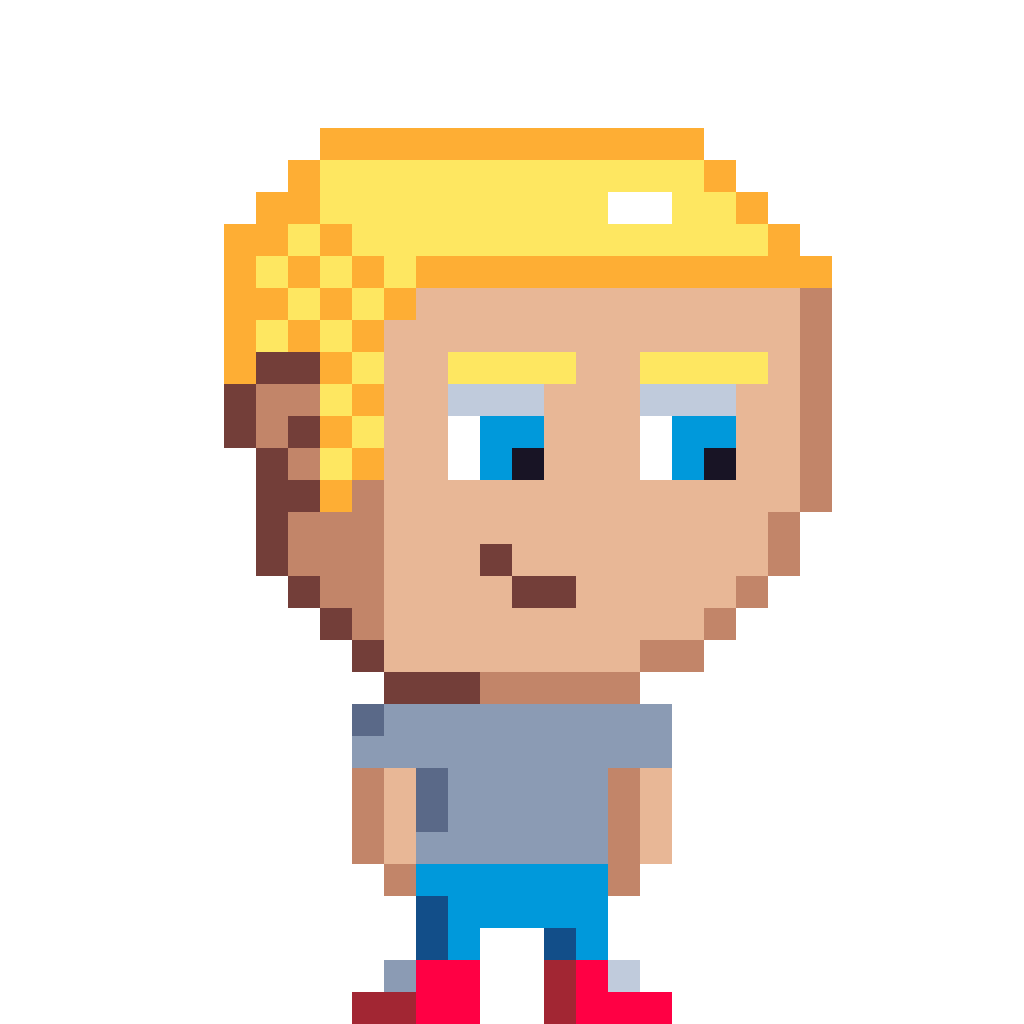 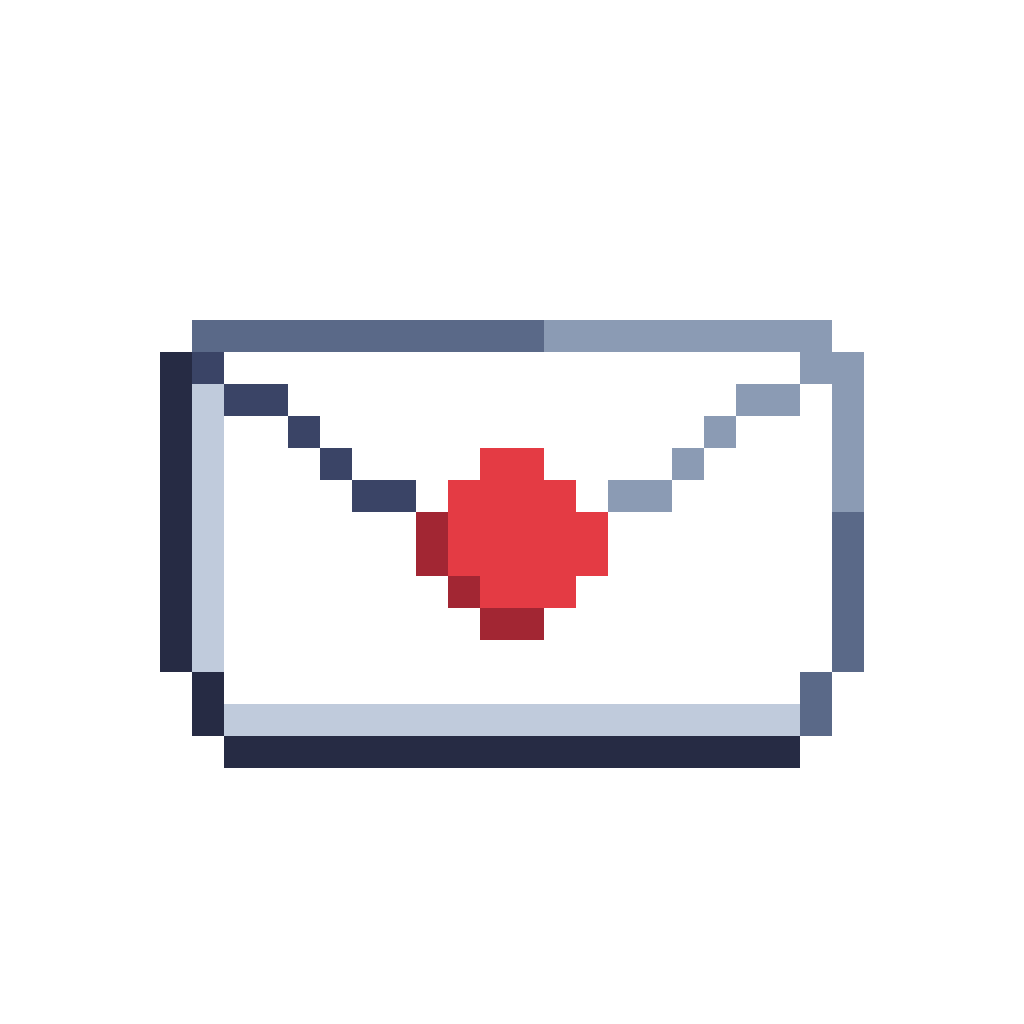 U:
S:
T:
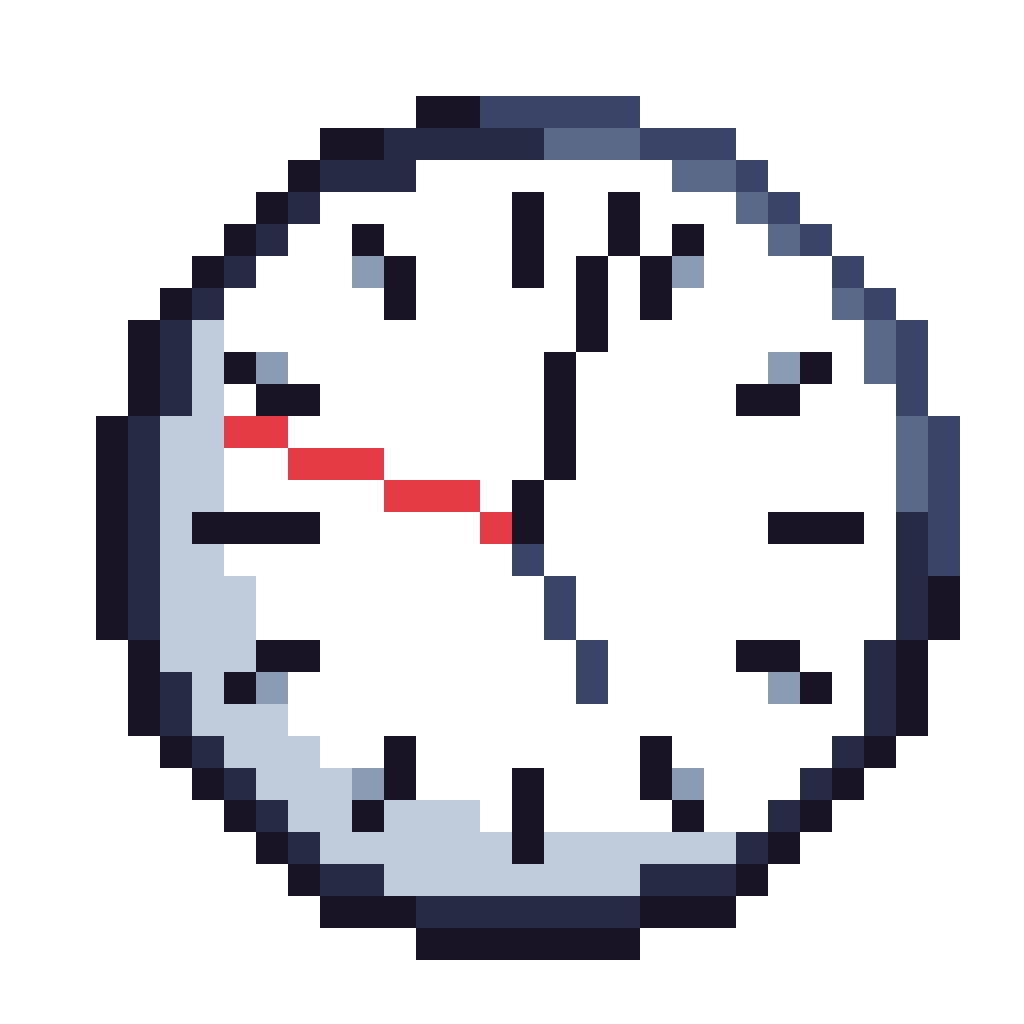 with some resources
ed25519
ECDSA_secp384r1
G
SHA-384
SHA-256
A
can break the security of                              is
TLS 1.3 [G,H,S]
The probability that
Adv(A, TLS 1.3) ≤  S2 *Adv(B1, G) + 6S * Adv(B2, H) + S * U * Adv(B3, S) +…
Justifying Standard Parameters in the TLS 1.3 Handshake: Davis, Diemert, Günther, & Jager
[Speaker Notes: The theorem bounds the probability that of an attacker trying to break the handshake by a function of its resources: runtime and the number of honest sessions and users it can interact with, and by the individual security of each of its components. 
A theorem like this, where the multipliers are polynomial functions, means that we can make the probability of a break as small as we like, provided we’re willing to pick sufficiently secure parameters. <>]
Security Bounds for TLS 1.3
Theorem [DFGS21]:
192-bit
configuration:
128-bit 
configuration:
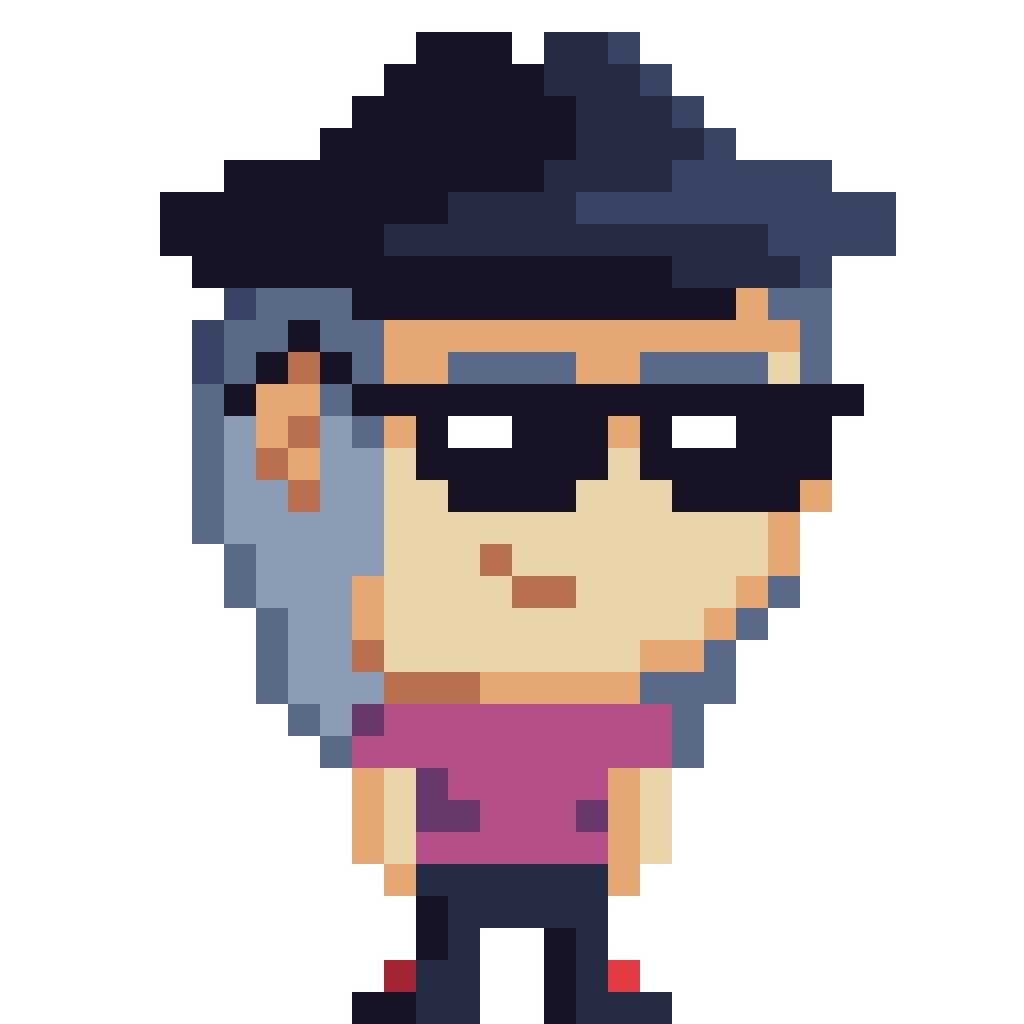 A
Given an adversary
secp384r1
x25519
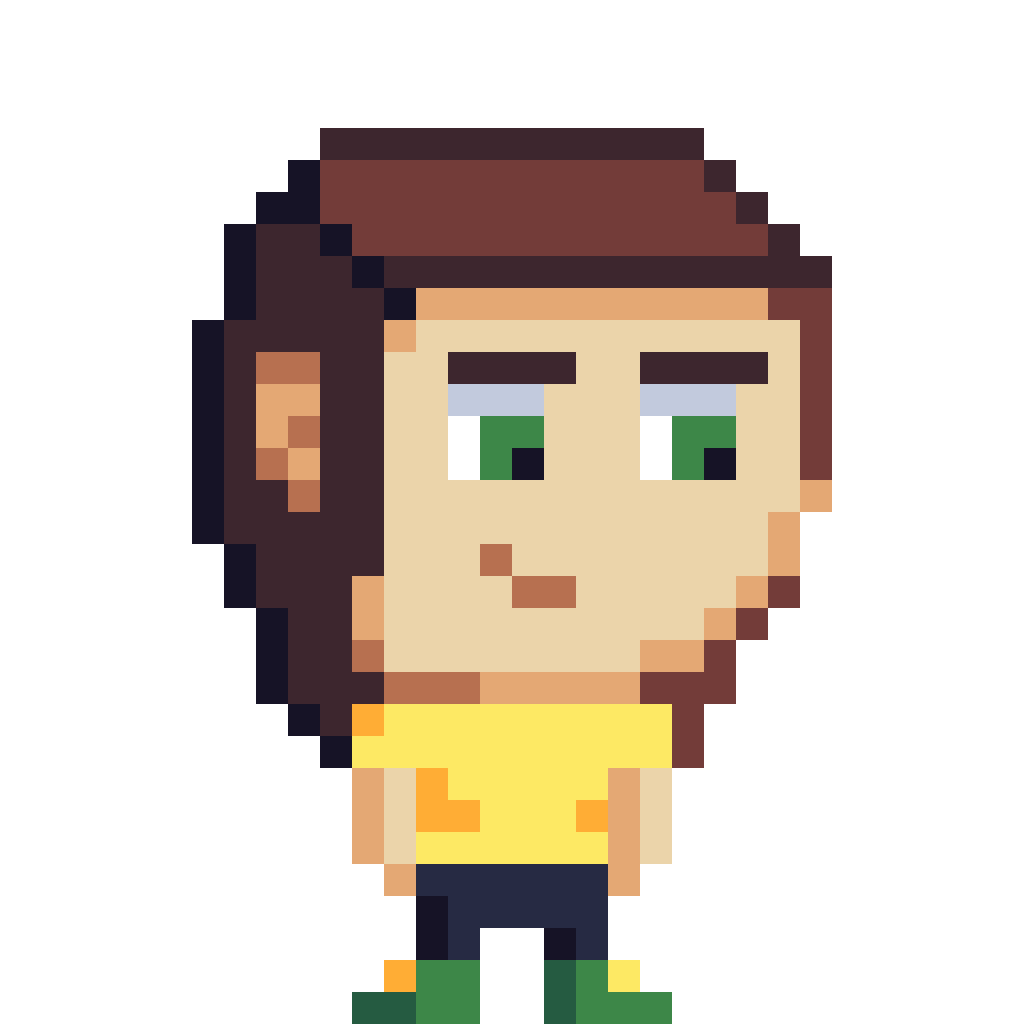 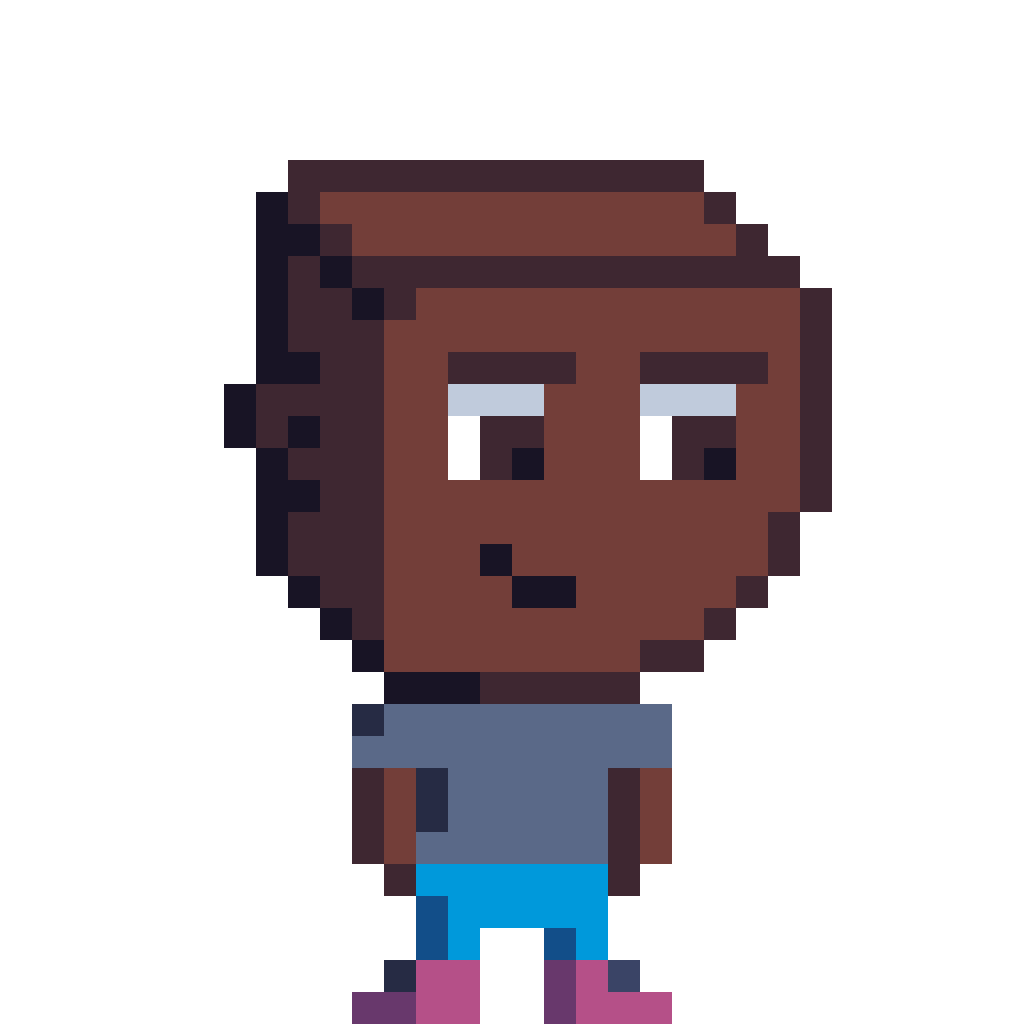 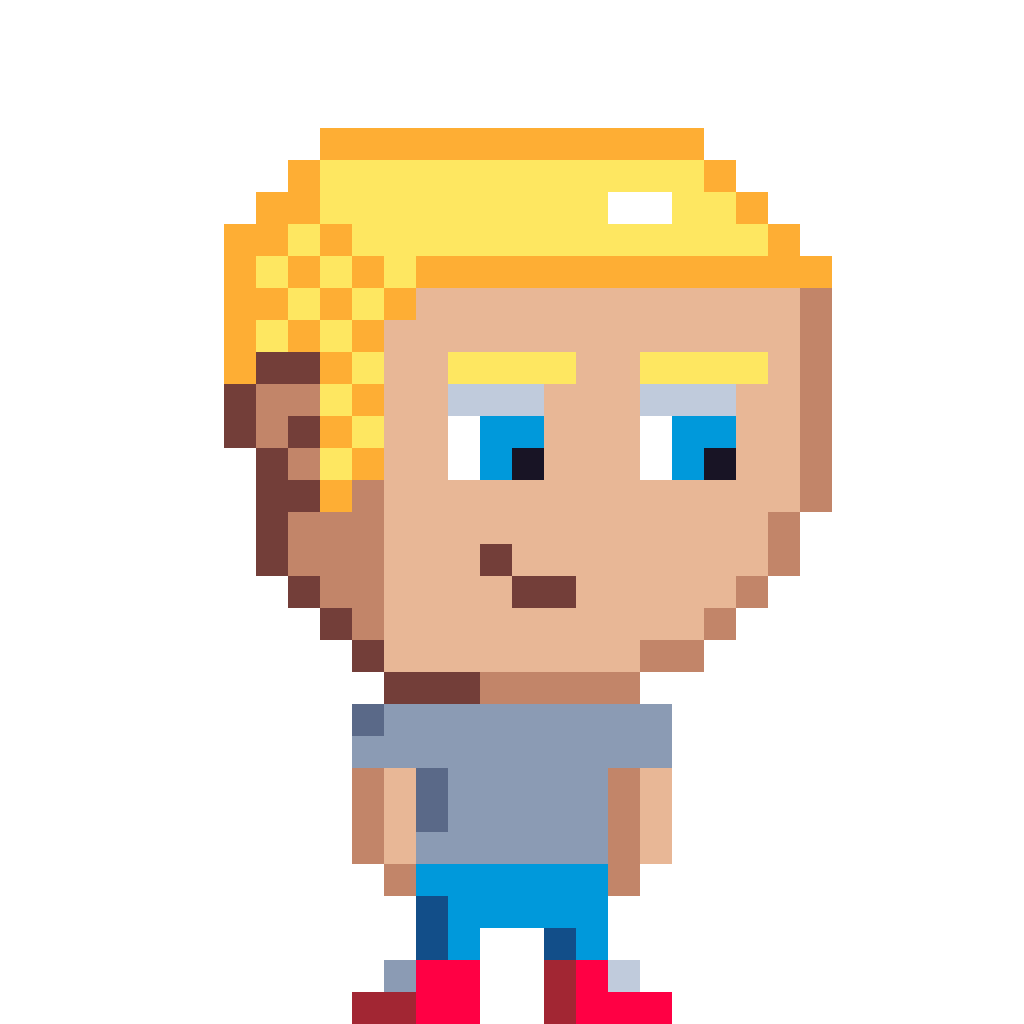 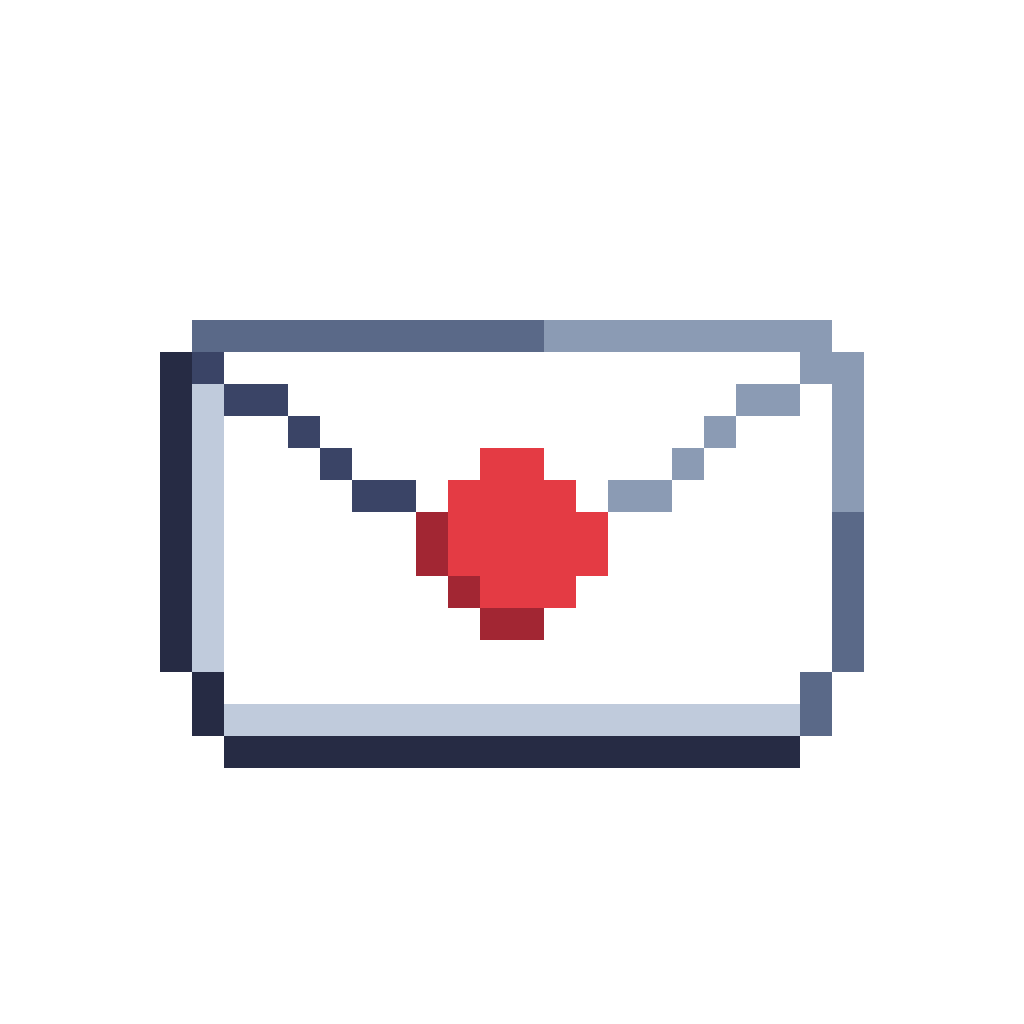 U:
S:
T:
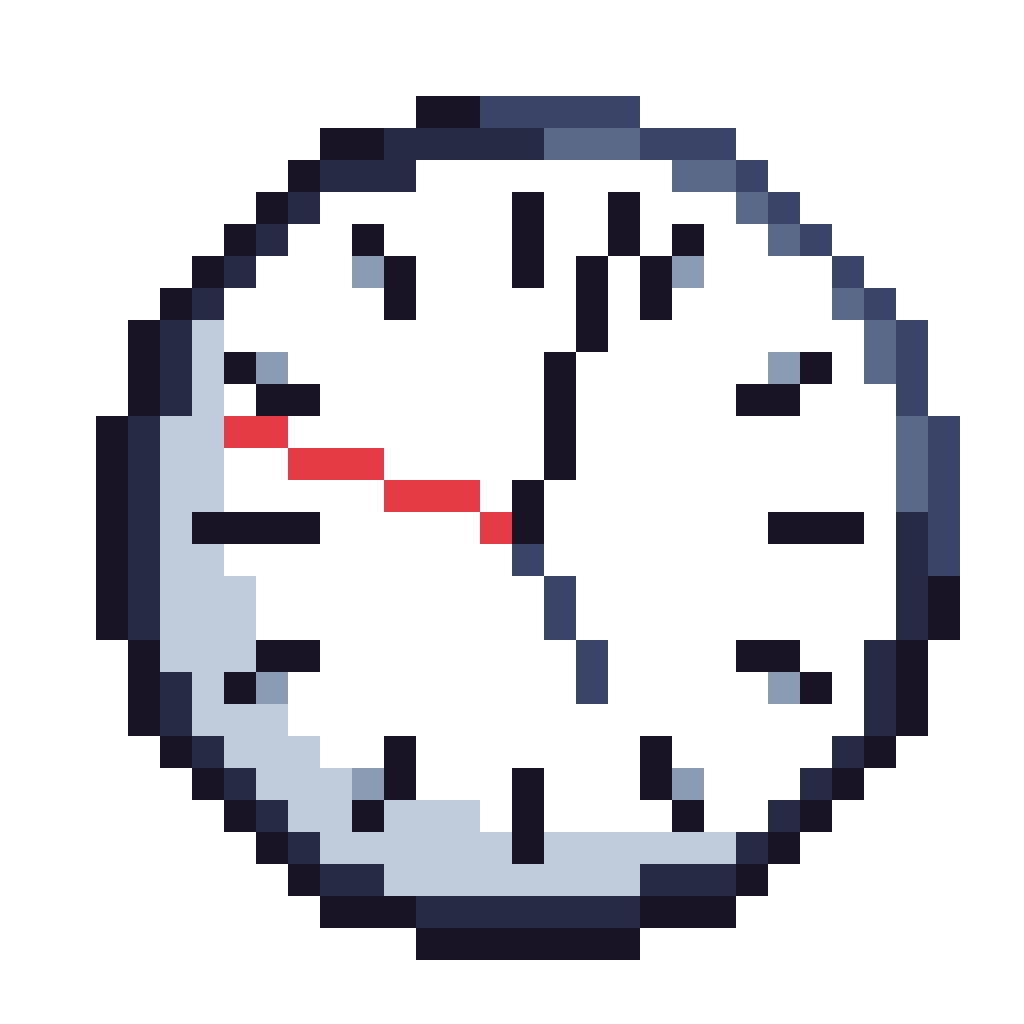 with some resources
ed25519
ECDSA_secp384r1
G
SHA-384
SHA-256
A
can break the security of                              is
TLS 1.3 [G,H,S]
The probability that
Adv(A, TLS 1.3) ≤  S2 *Adv(B1, G) + 6S * Adv(B2, H) + S * U * Adv(B3, S) +…
Security of the Diffie-Hellman group
Justifying Standard Parameters in the TLS 1.3 Handshake: Davis, Diemert, Günther, & Jager
[Speaker Notes: The theorem bounds the probability that of an attacker trying to break the handshake by a function of its resources: runtime and the number of honest sessions and users it can interact with, and by the individual security of each of its components. 
A theorem like this, where the multipliers are polynomial functions, means that we can make the probability of a break as small as we like, provided we’re willing to pick sufficiently secure parameters. <>]
Security Bounds for TLS 1.3
Theorem [DFGS21]:
192-bit
configuration:
128-bit 
configuration:
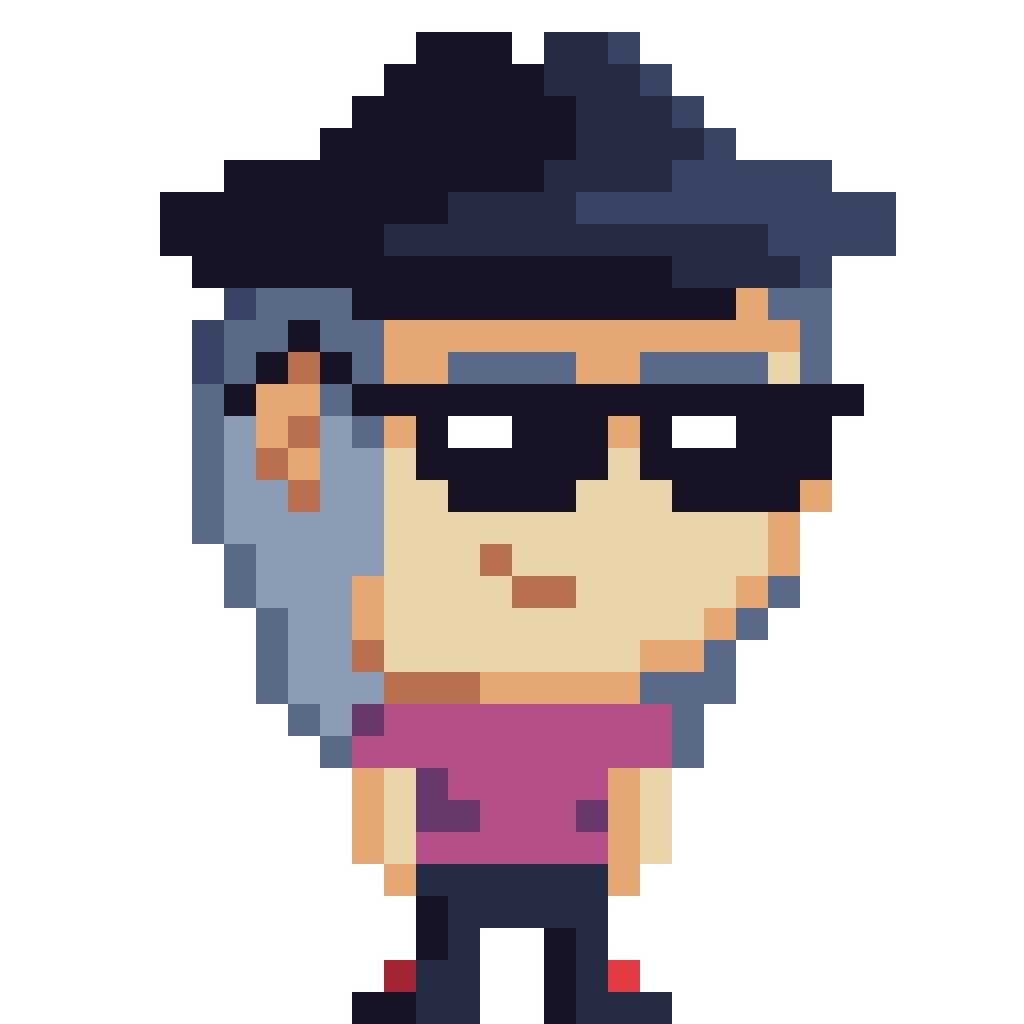 A
Given an adversary
secp384r1
x25519
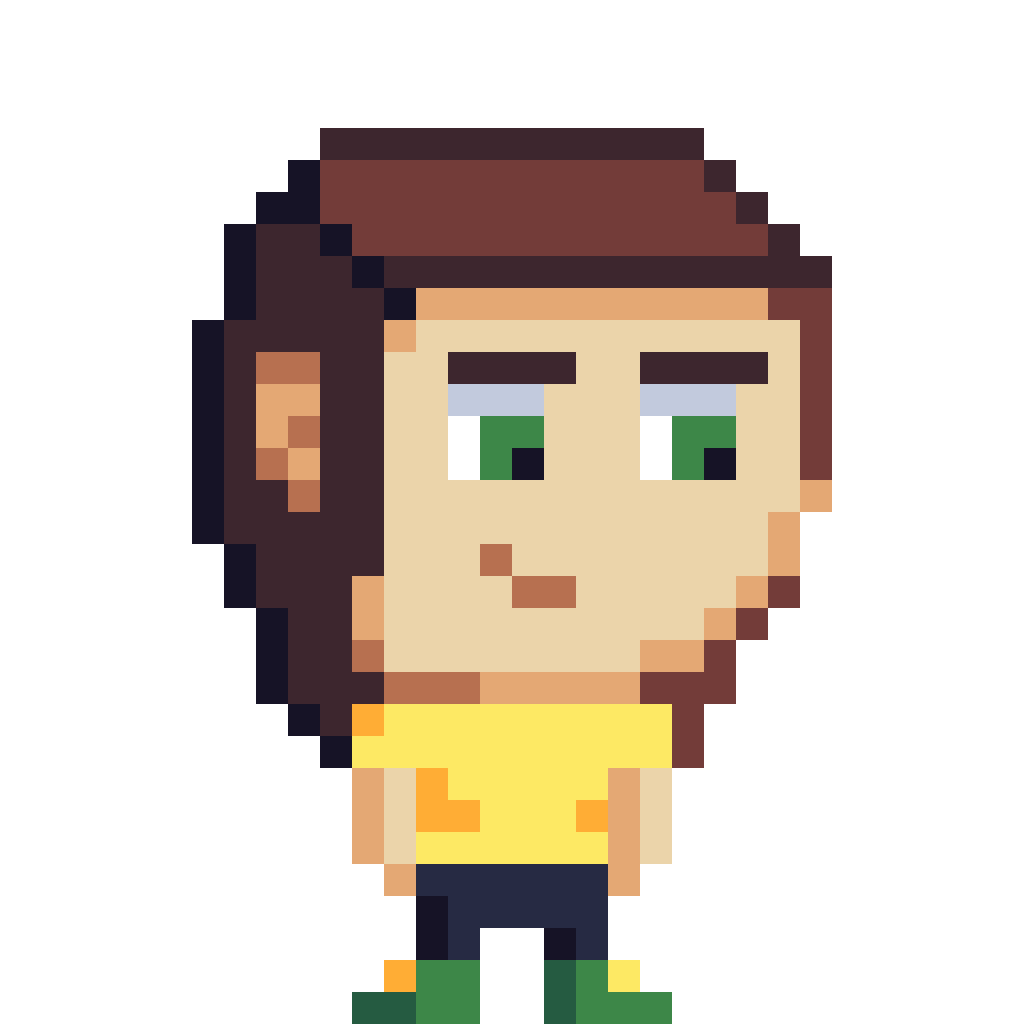 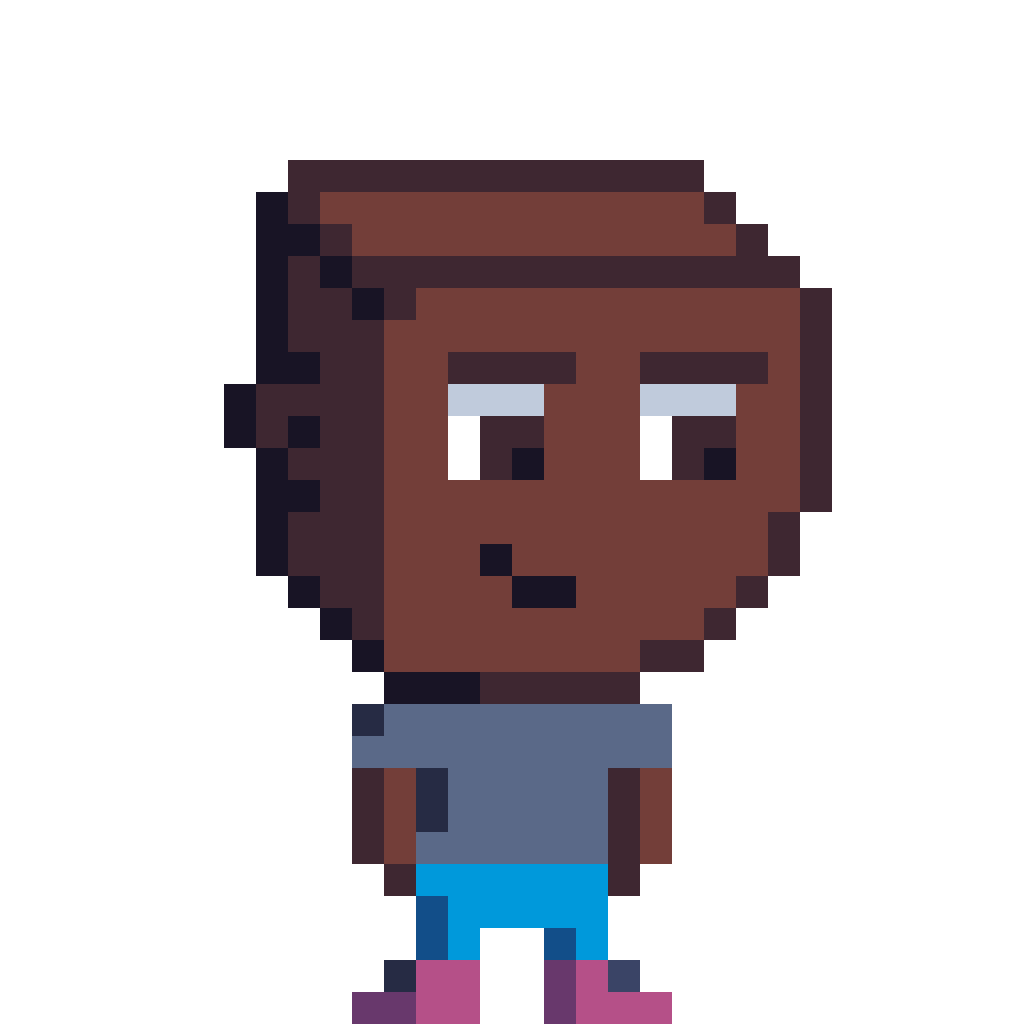 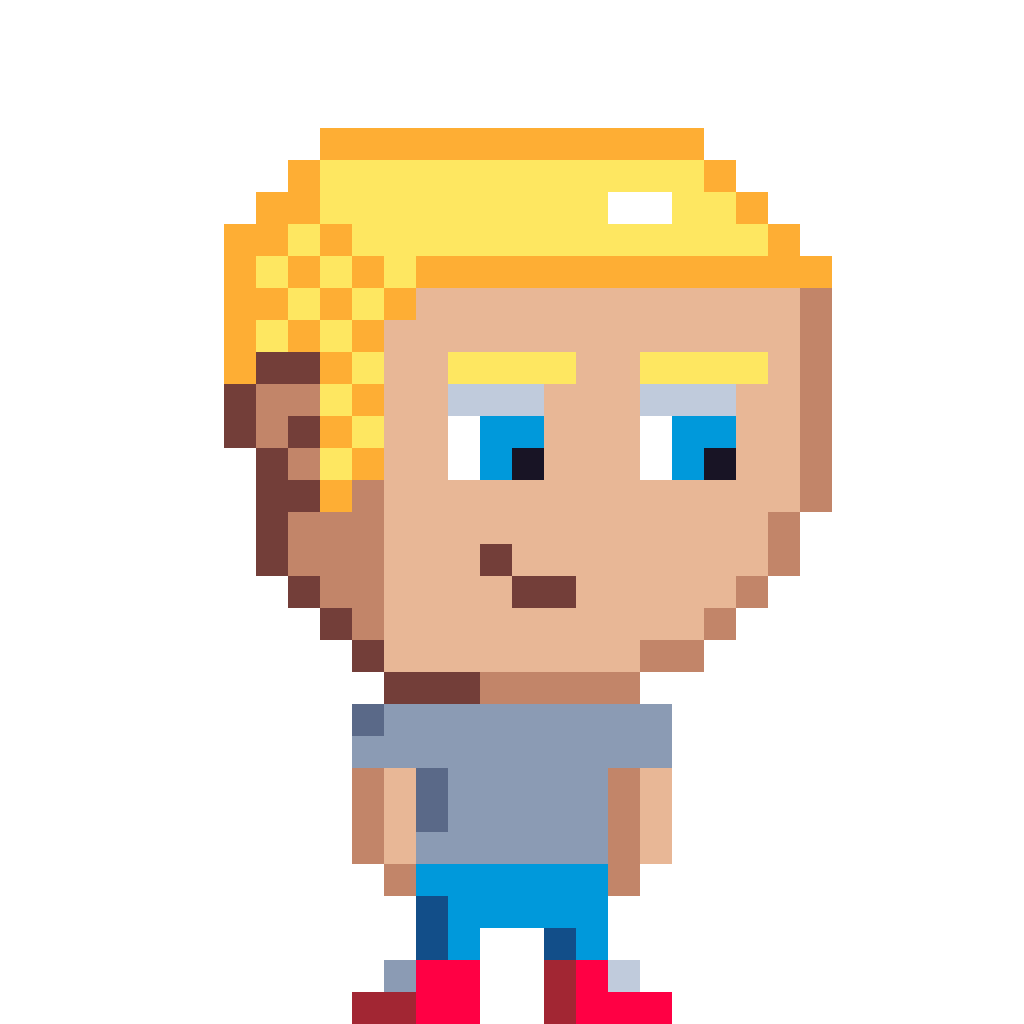 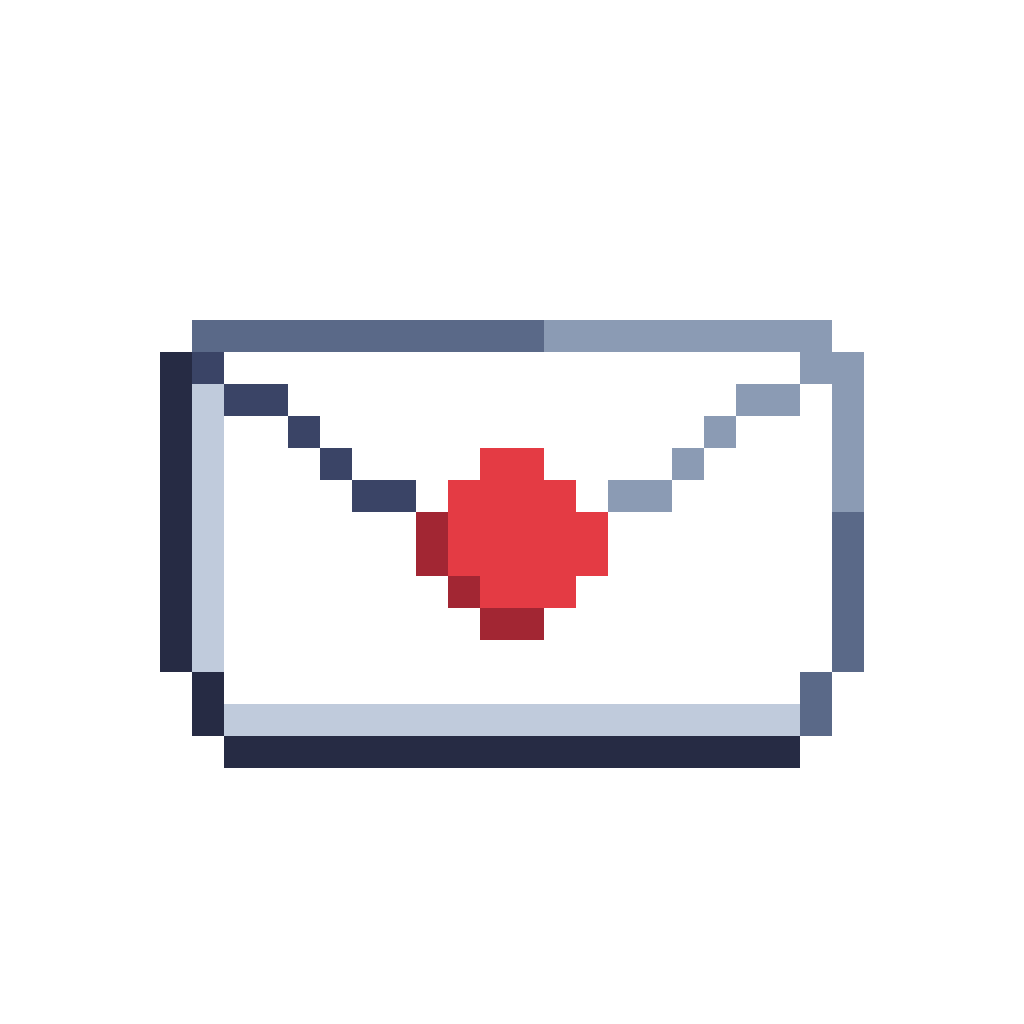 U:
S:
T:
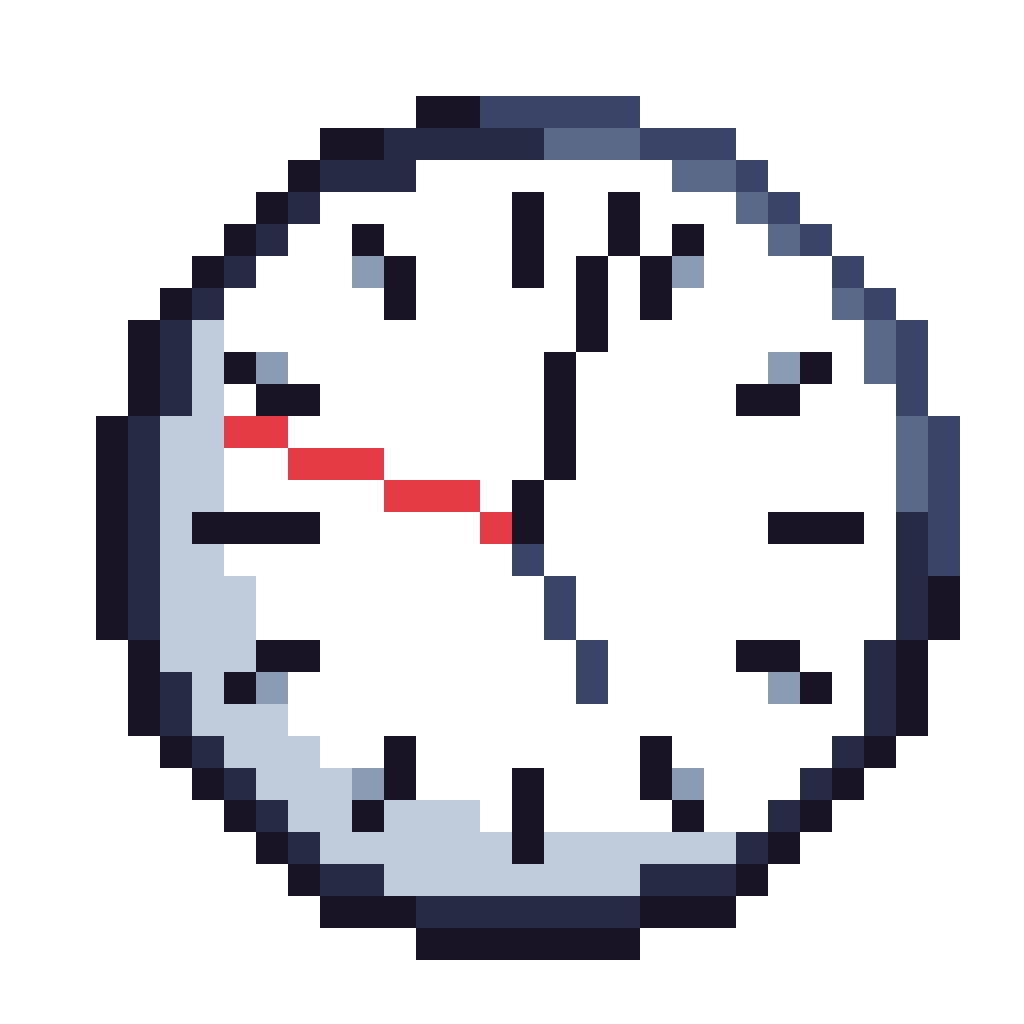 with some resources
ed25519
ECDSA_secp384r1
G
SHA-384
SHA-256
A
can break the security of                              is
TLS 1.3 [G,H,S]
The probability that
Adv(A, TLS 1.3) ≤  S2 *Adv(B1, G) + 6S * Adv(B2, H) + S * U * Adv(B3, S) +…
#sessions
Security of the Diffie-Hellman group
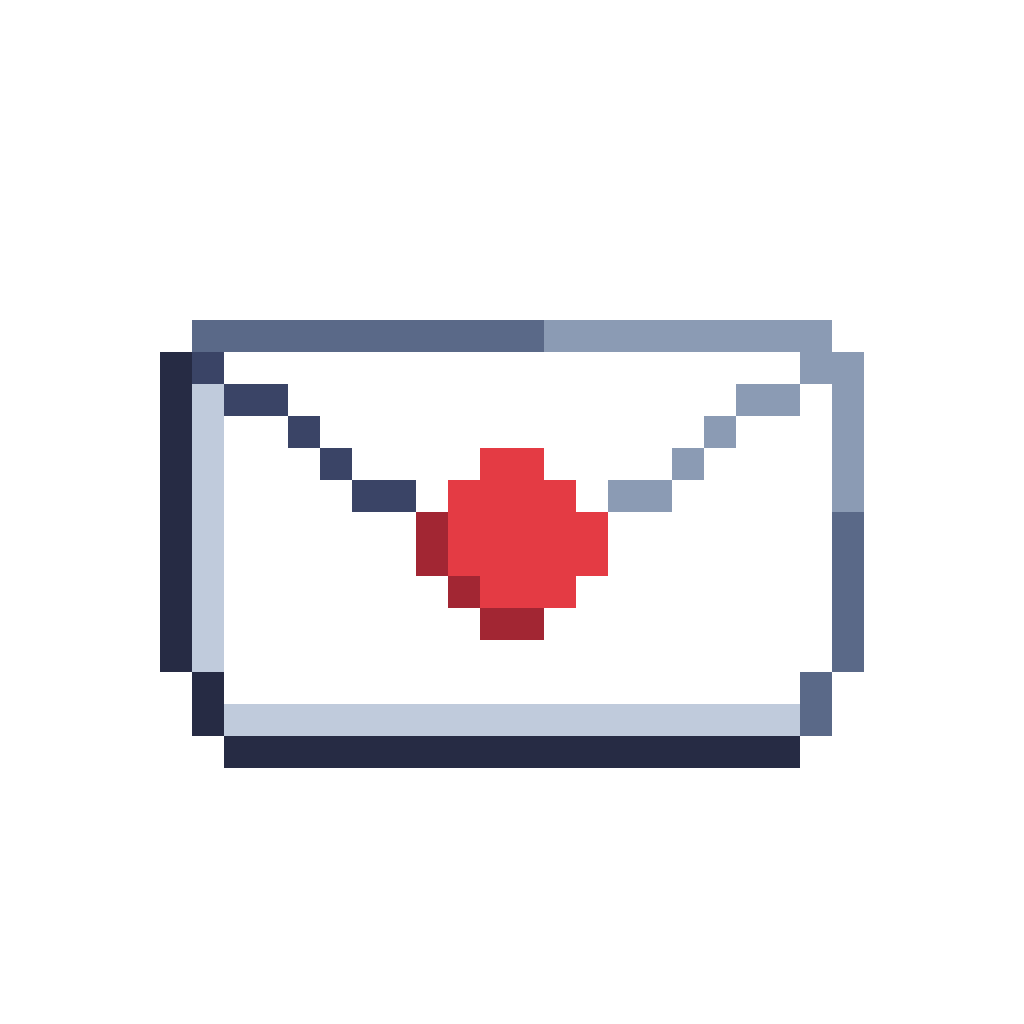 Justifying Standard Parameters in the TLS 1.3 Handshake: Davis, Diemert, Günther, & Jager
[Speaker Notes: The theorem bounds the probability that of an attacker trying to break the handshake by a function of its resources: runtime and the number of honest sessions and users it can interact with, and by the individual security of each of its components. 
A theorem like this, where the multipliers are polynomial functions, means that we can make the probability of a break as small as we like, provided we’re willing to pick sufficiently secure parameters. <>]
Security Bounds for TLS 1.3
Adv(A, TLS 1.3) ≤  S2 *Adv(B1, G) + 6S * Adv(B2, H) + S * U * Adv(B3, S) +…
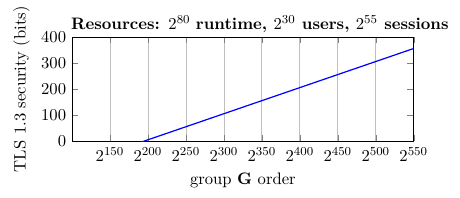 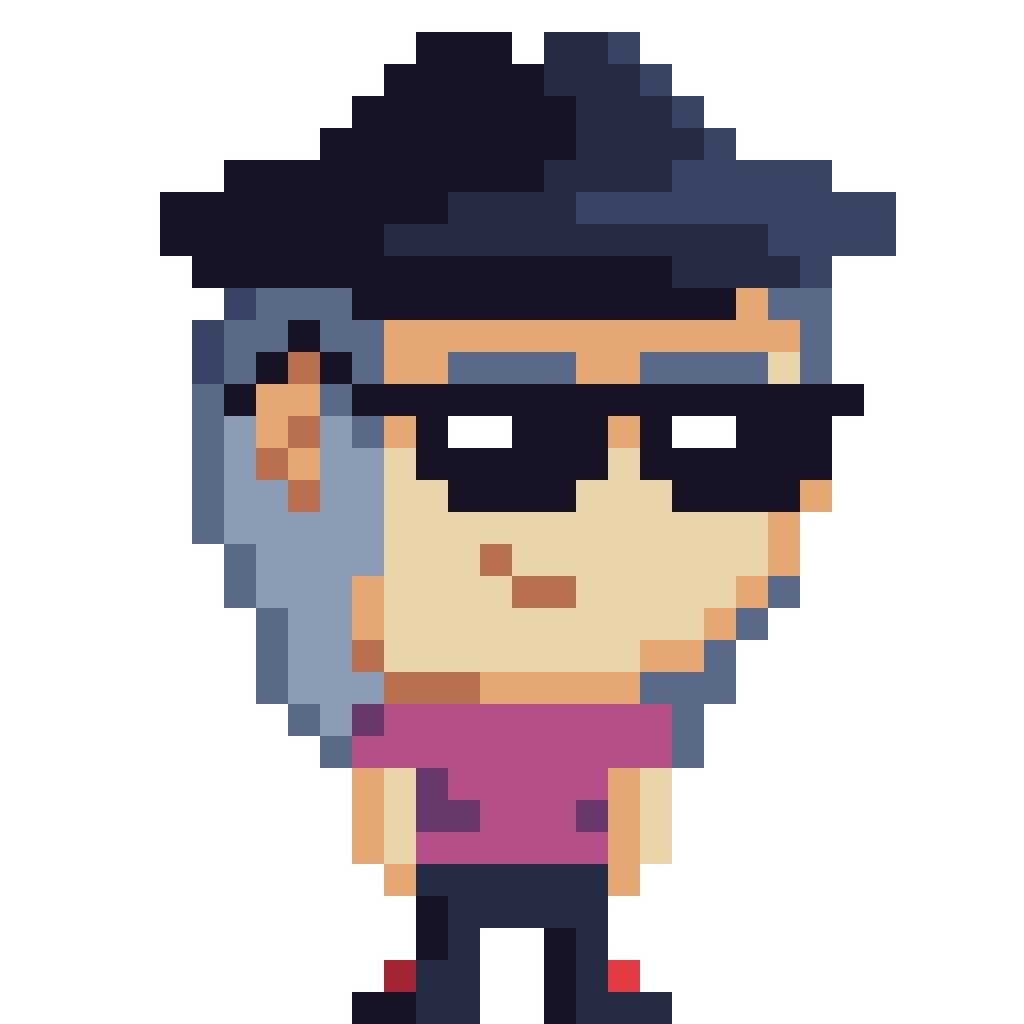 Strong adversary
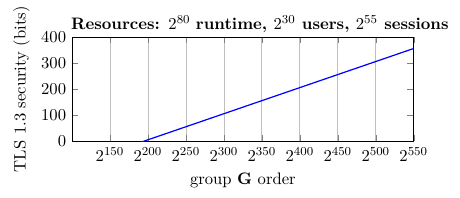 Justifying Standard Parameters in the TLS 1.3 Handshake: Davis, Diemert, Günther, & Jager
[Speaker Notes: We can demonstrate this approach for just one parameter; the Diffie-Hellman group, by plotting the size of the group against the security level that the Dowling bound guarantees for the resulting handshake. We can see that against either a large or small adversary, we can always guarantee more security by using a larger group. Scaling up will hurt efficiency, of course, but there are also bigger problems.]
Security Bounds for TLS 1.3
Adv(A, TLS 1.3) ≤  S2 *Adv(B1, G) + 6S * Adv(B2, H) + S * U * Adv(B3, S) +…
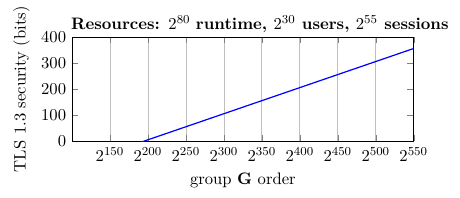 Only standardized parameters matter in practice!
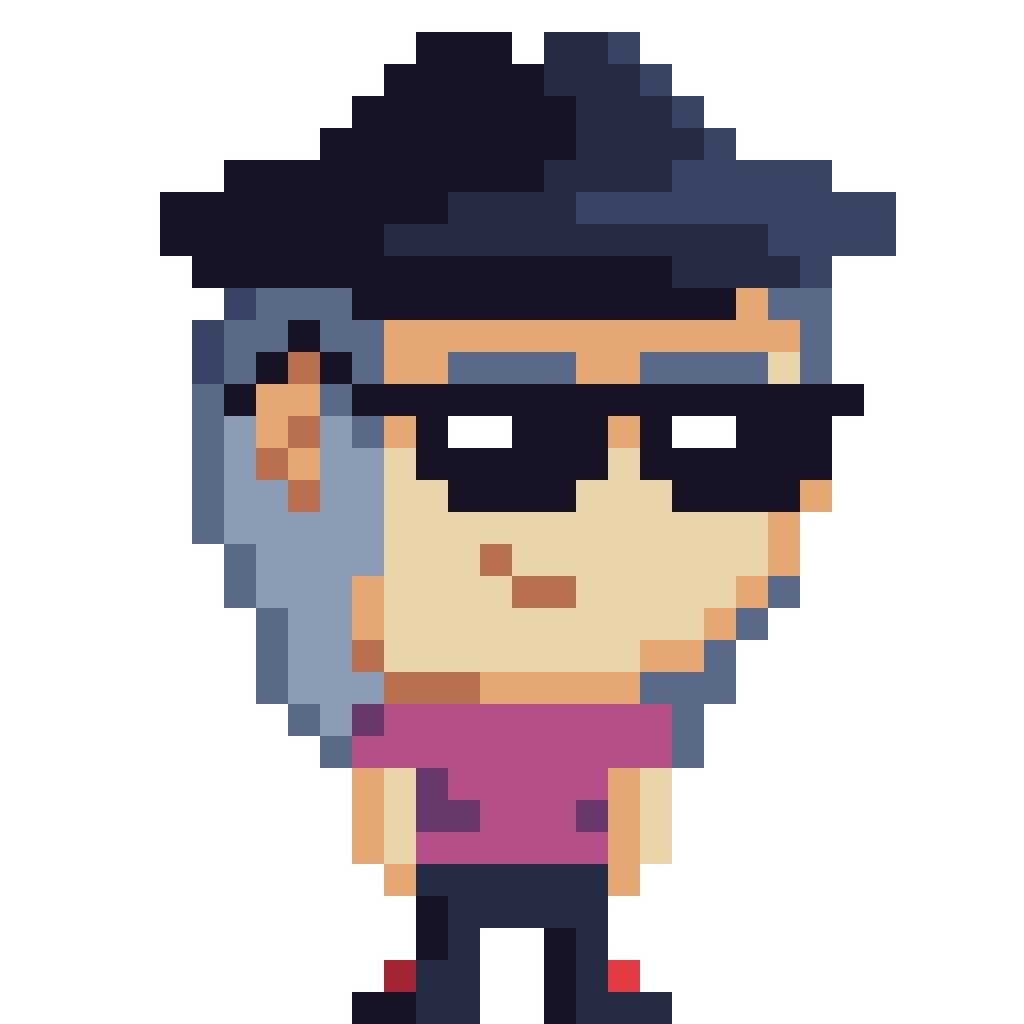 Strong adversary
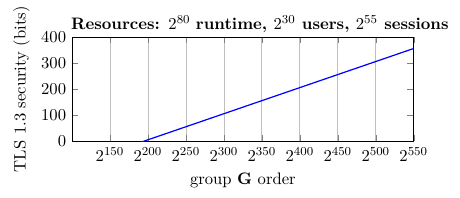 5 elliptic curve groups
5 finite field groups
Justifying Standard Parameters in the TLS 1.3 Handshake: Davis, Diemert, Günther, & Jager
[Speaker Notes: We can demonstrate this approach for just one parameter; the Diffie-Hellman group, by plotting the size of the group against the security level that the Dowling bound guarantees for the resulting handshake. We can see that against either a large or small adversary, we can always guarantee more security by using a larger group. Scaling up will hurt efficiency, of course, but there are also bigger problems.]
Security Bounds for TLS 1.3
Adv(A, TLS 1.3) ≤  S2 *Adv(B1, G) + 6S * Adv(B2, H) + S * U * Adv(B3, S) +…
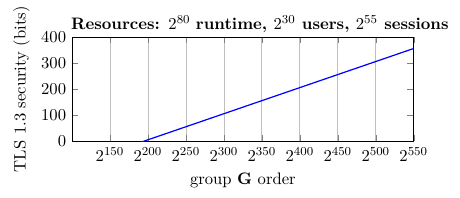 Only standardized parameters matter in practice!
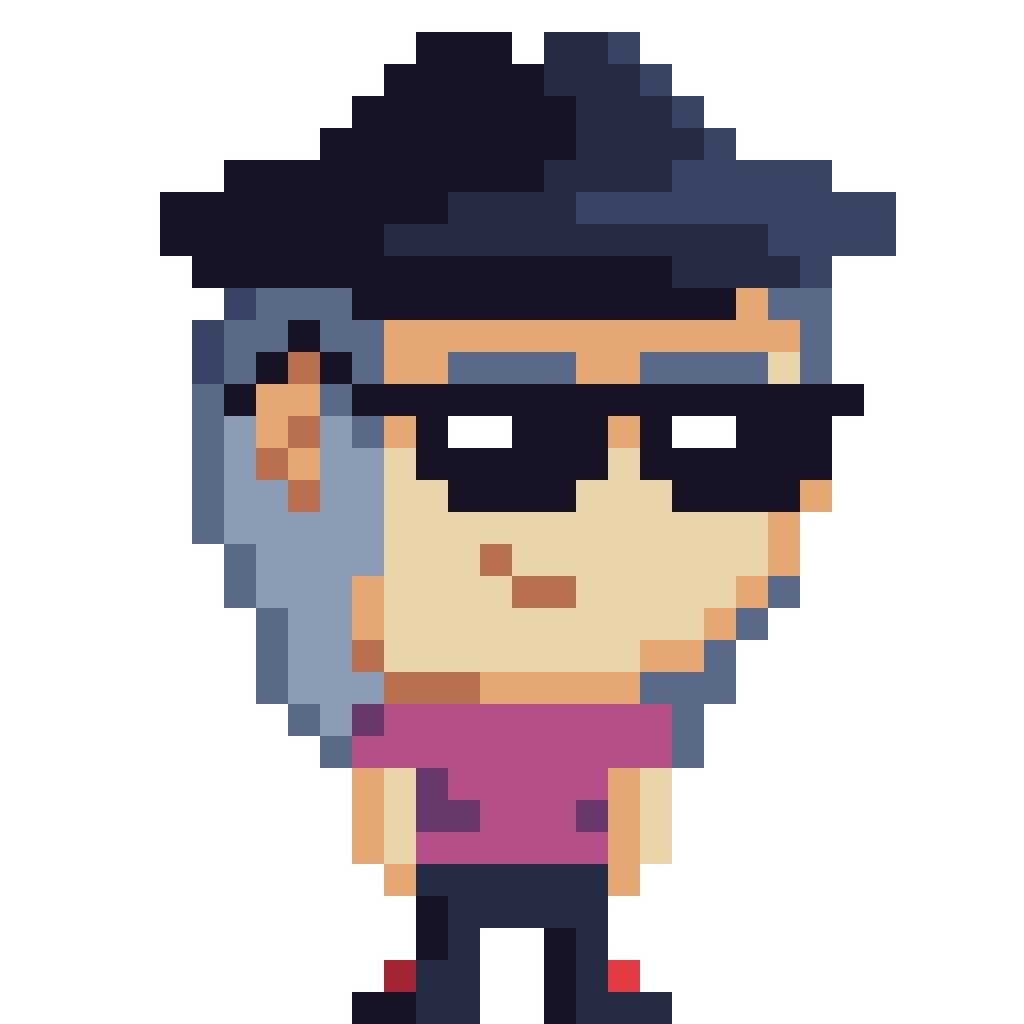 Strong adversary
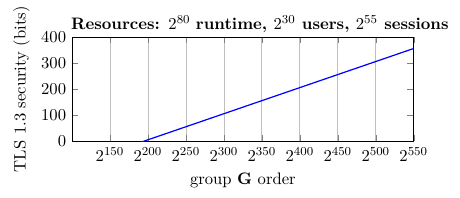 secp256r1
x25519
secp521r1
5 elliptic curve groups
5 finite field groups
x448
secp384r1
Justifying Standard Parameters in the TLS 1.3 Handshake: Davis, Diemert, Günther, & Jager
[Speaker Notes: We can demonstrate this approach for just one parameter; the Diffie-Hellman group, by plotting the size of the group against the security level that the Dowling bound guarantees for the resulting handshake. We can see that against either a large or small adversary, we can always guarantee more security by using a larger group. Scaling up will hurt efficiency, of course, but there are also bigger problems.]
Security Bounds for TLS 1.3
Adv(A, TLS 1.3) ≤  S2 *Adv(B1, G) + 6S * Adv(B2, H) + S * U * Adv(B3, S) +…
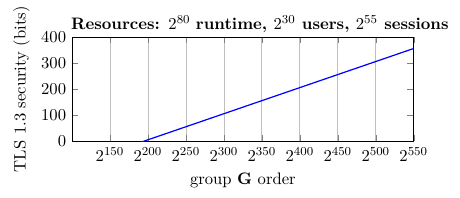 Only standardized parameters matter in practice!
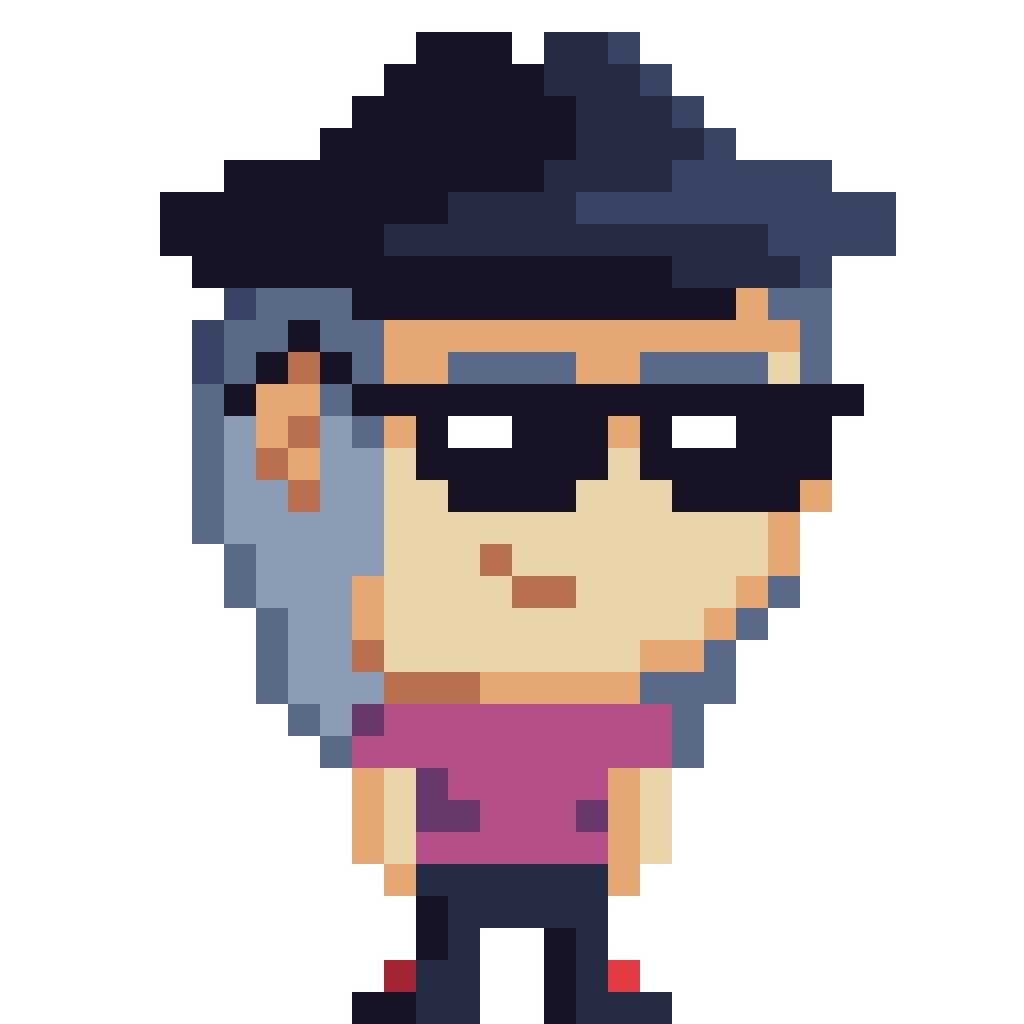 Strong adversary
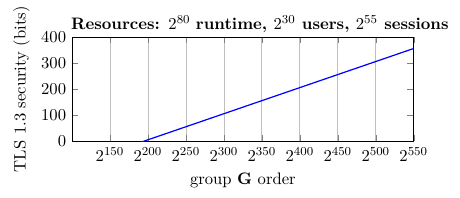 secp256r1
x25519
secp521r1
5 elliptic curve groups
5 finite field groups
x448
90% of all TLS 1.3 handshakes use 128-bit curves.
secp384r1
Justifying Standard Parameters in the TLS 1.3 Handshake: Davis, Diemert, Günther, & Jager
[Speaker Notes: We can demonstrate this approach for just one parameter; the Diffie-Hellman group, by plotting the size of the group against the security level that the Dowling bound guarantees for the resulting handshake. We can see that against either a large or small adversary, we can always guarantee more security by using a larger group. Scaling up will hurt efficiency, of course, but there are also bigger problems.]
A Concrete Evaluation
Theorem [DFGS21]:
Adv(A, TLS 1.3) ≤  S2 *Adv(B1, G) + 6S * Adv(B2, H) + S * U * Adv(B3, S) +…
128-bit configuration:
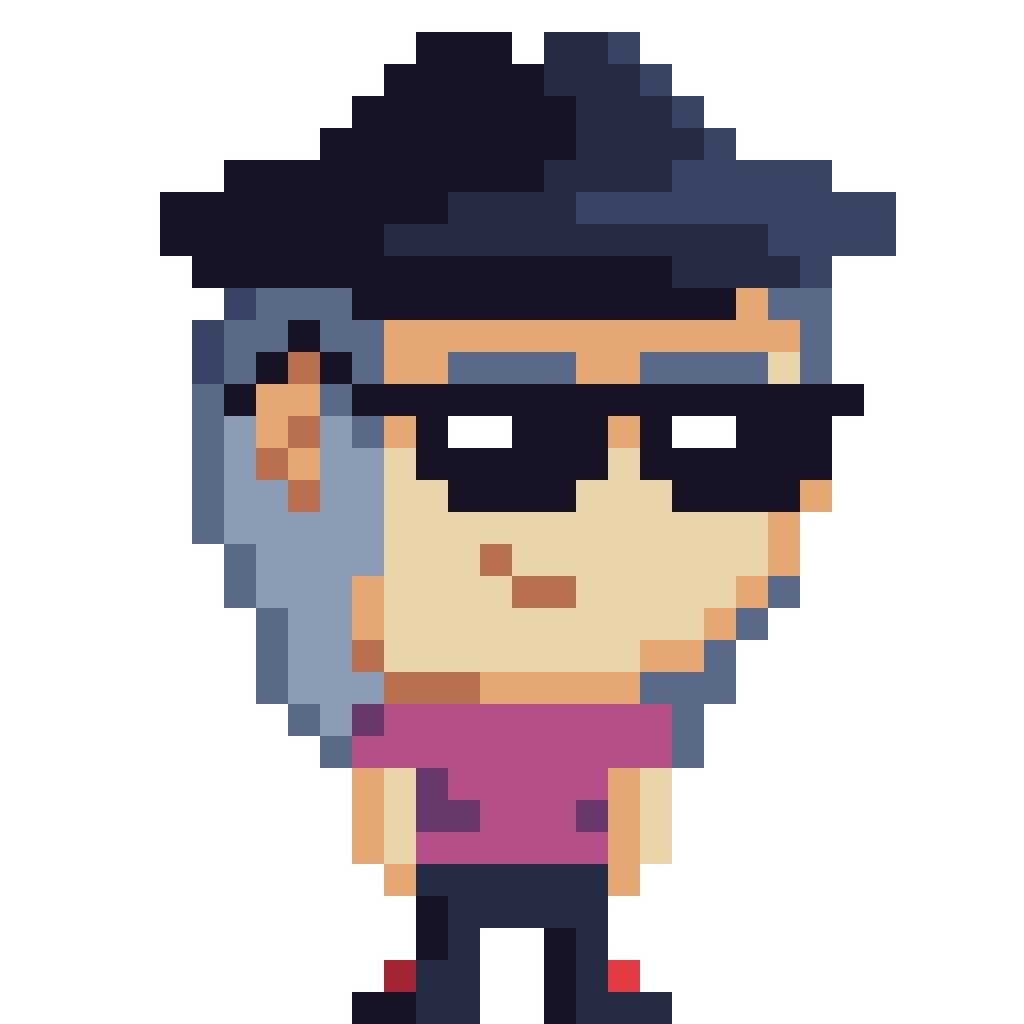 Probability that           breaks the security of  TLS 1.3
x25519
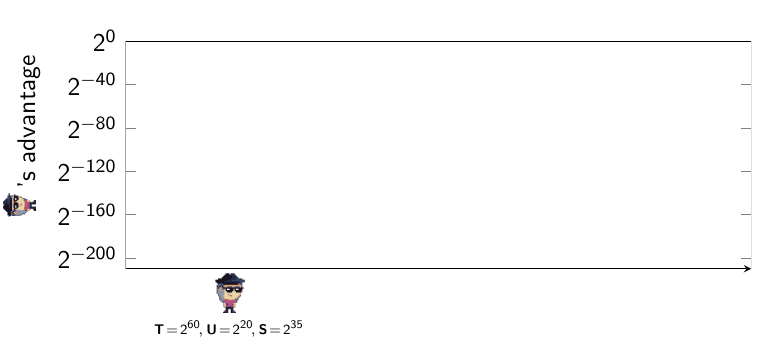 ed25519
SHA-256
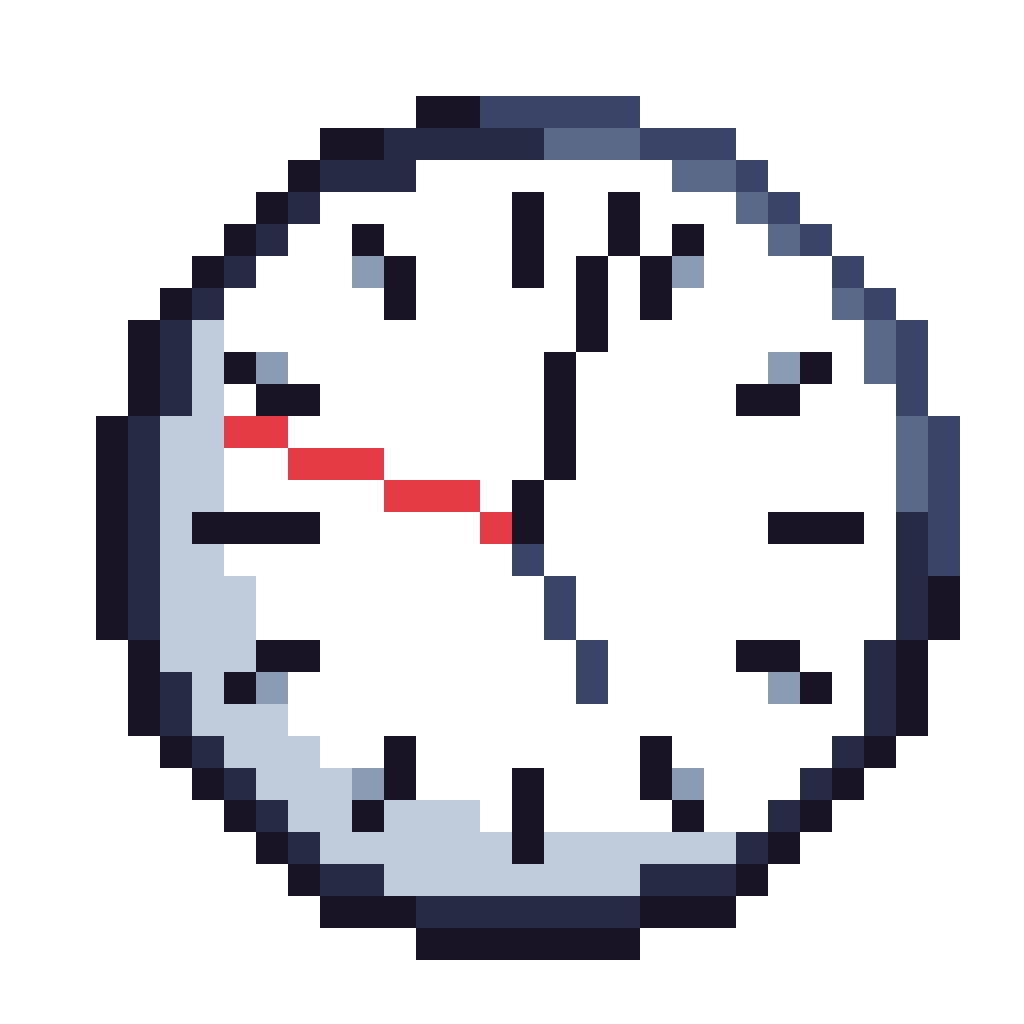 T = Runtime
U = Users
S = Sessions
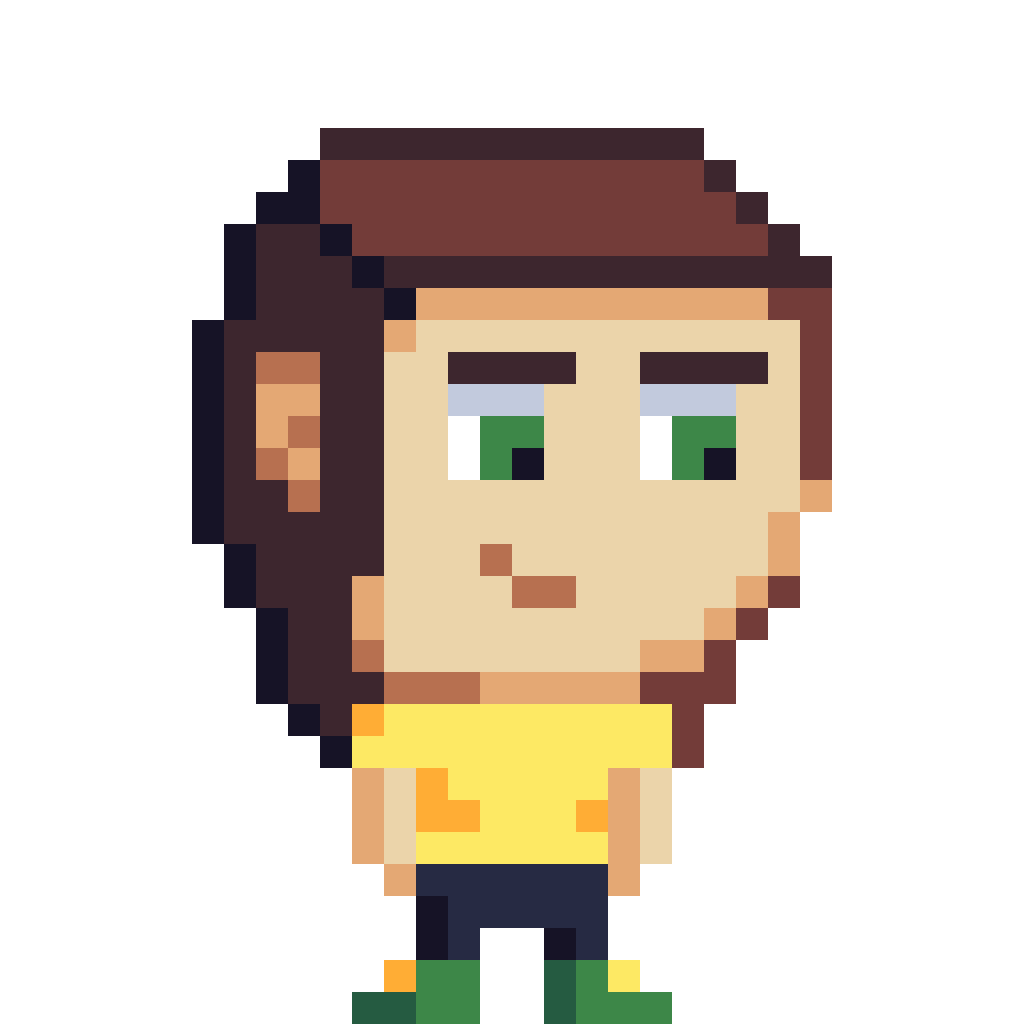 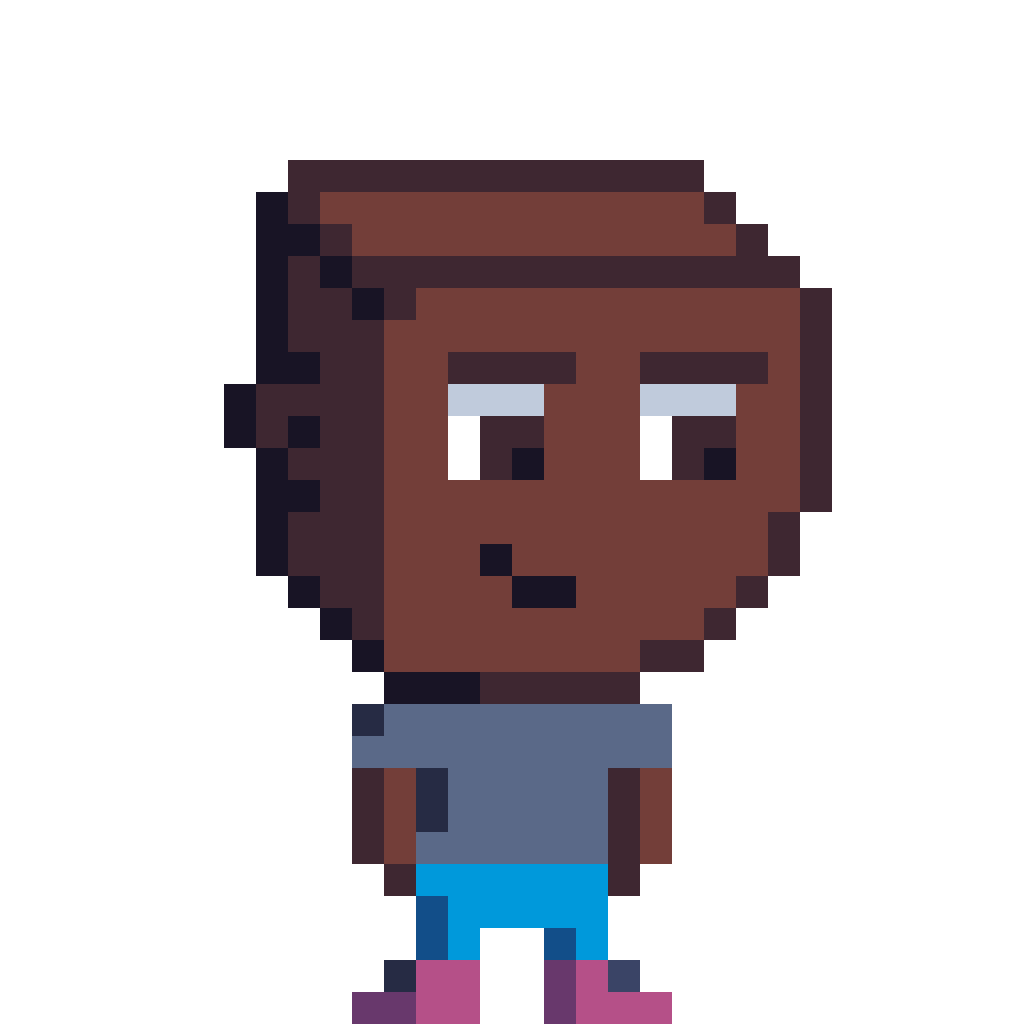 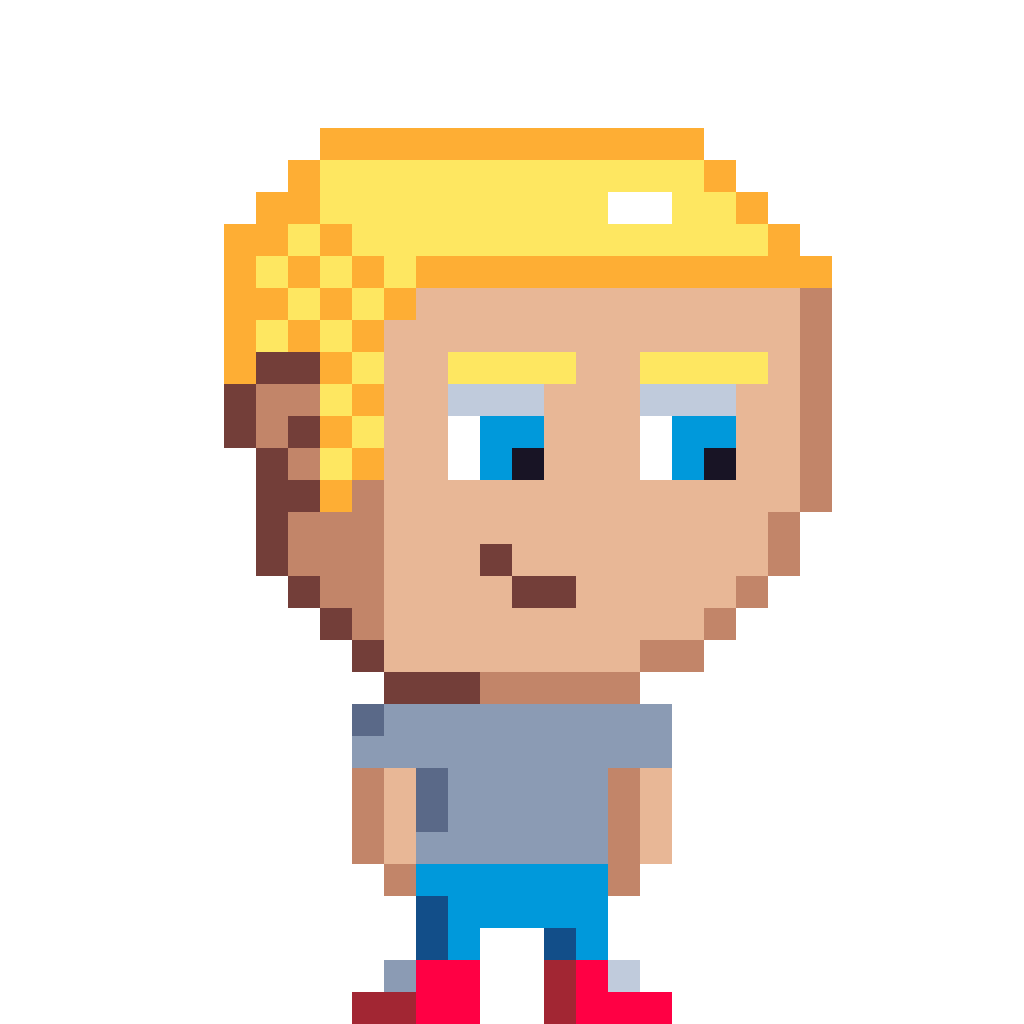 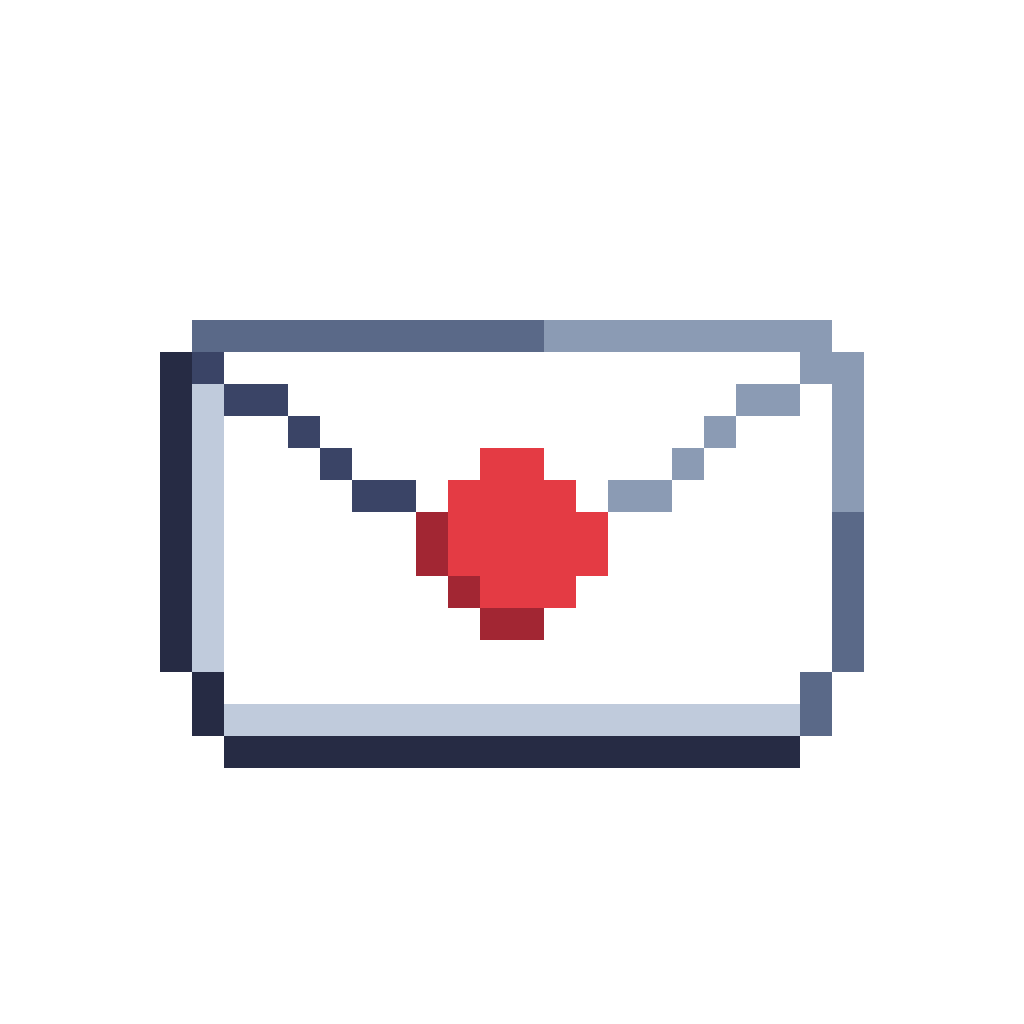 128
Max Runtime
2    =
Max Advantage
Justifying Standard Parameters in the TLS 1.3 Handshake: Davis, Diemert, Günther, & Jager
[Speaker Notes: Since we are restricted by the standard to only a few reasonable configurations, we decided to evaluate the prior bounds at precisely these points, starting with our 128-bit secure example from a few slides before.  We start with a weak We would hope, then, that the resulting instantiation of TLS 1.3 would guarantee 128 bit security for its session keys as well. Unfortunately, this isn’t the case. As we consider more powerful attackers, including those with nation-state-scaled resources, we see that the concrete security guarantees become entirely vacuous. For a powerful attacker, the theorem can only say that the probability of breaking this handshake is 1 or less.]
A Concrete Evaluation
Theorem [DFGS21]:
Adv(A, TLS 1.3) ≤  S2 *Adv(B1, G) + 6S * Adv(B2, H) + S * U * Adv(B3, S) +…
128-bit configuration:
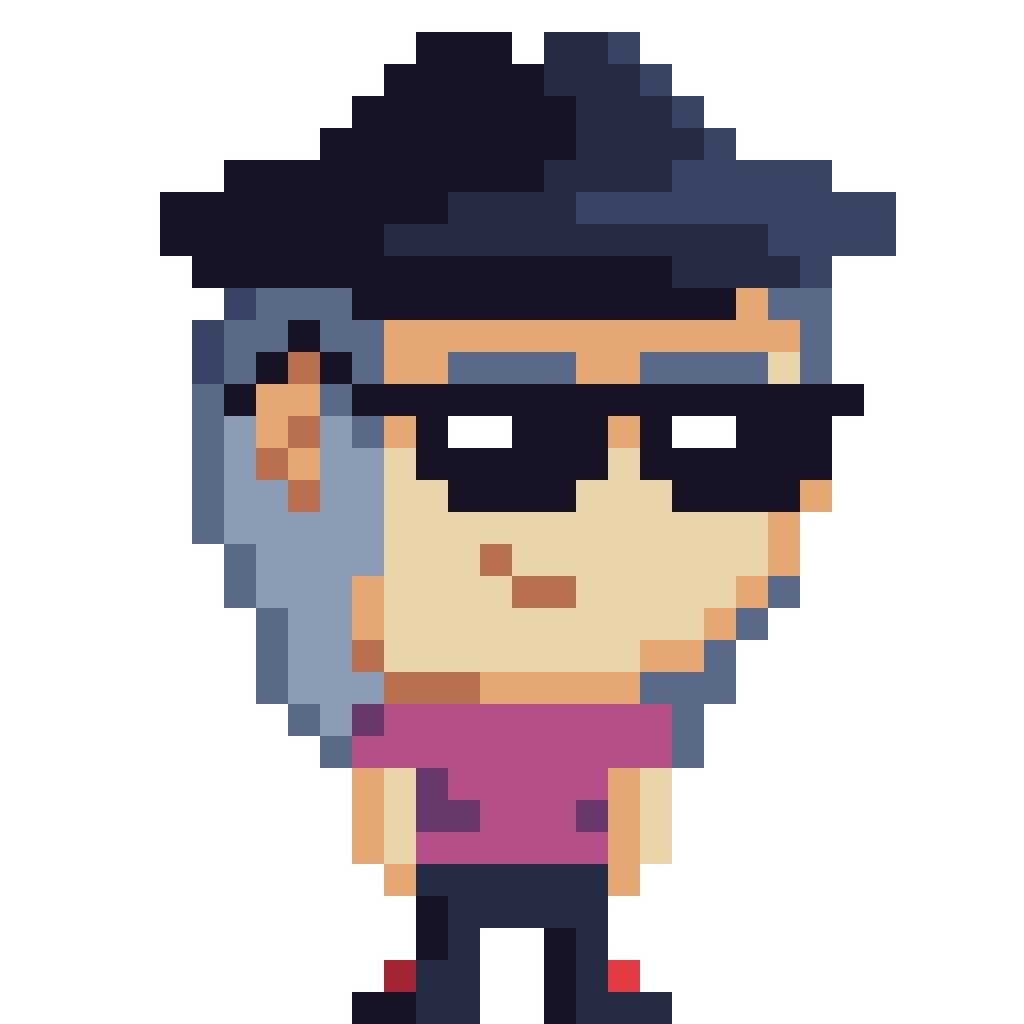 Probability that           breaks the security of  TLS 1.3
x25519
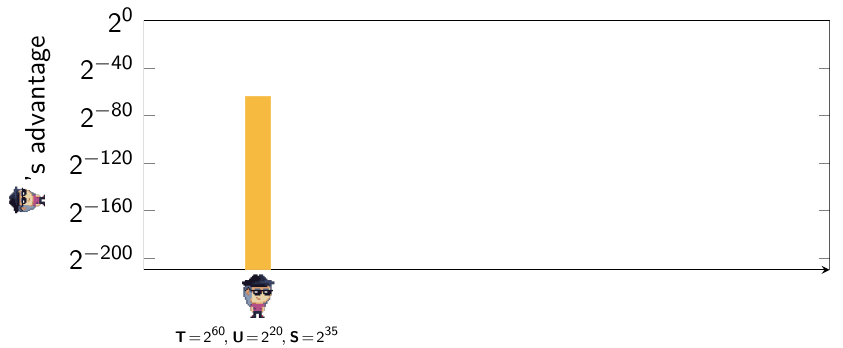 ed25519
SHA-256
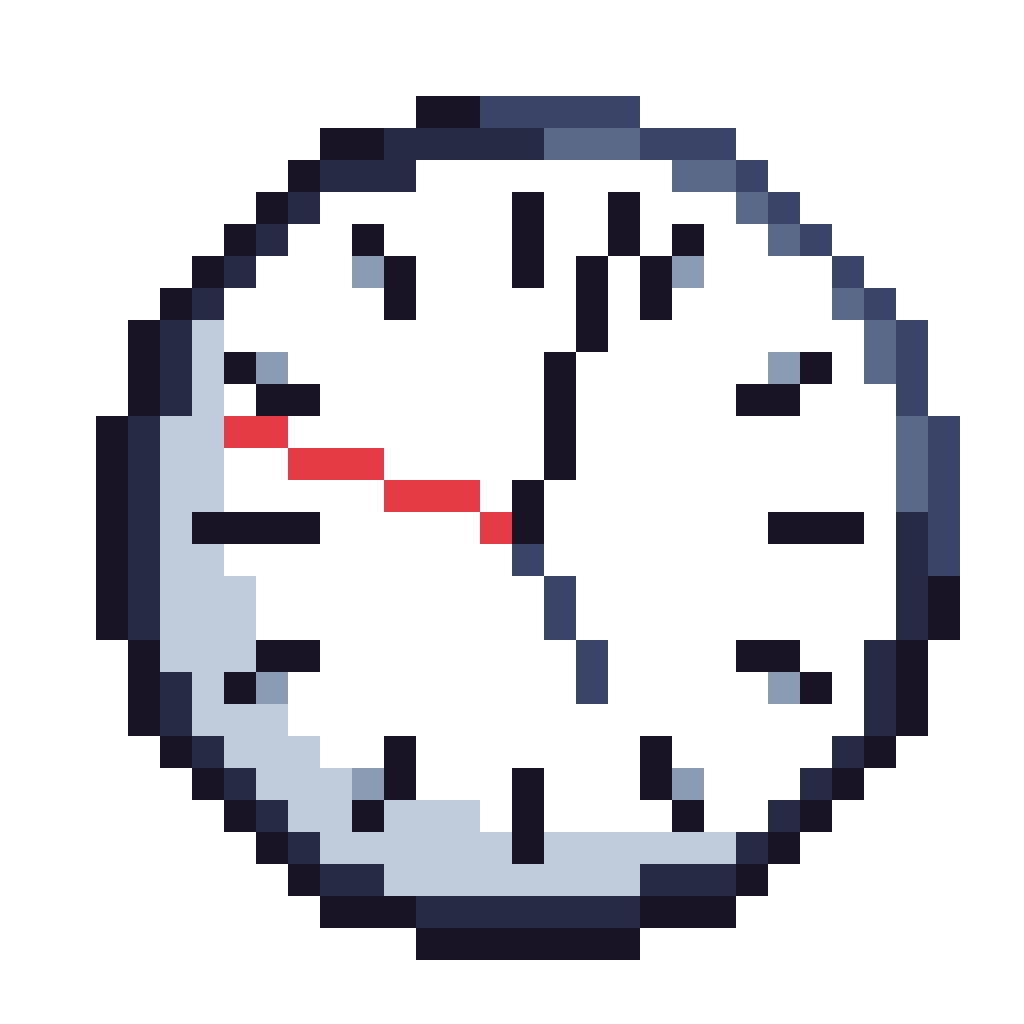 T = Runtime
U = Users
S = Sessions
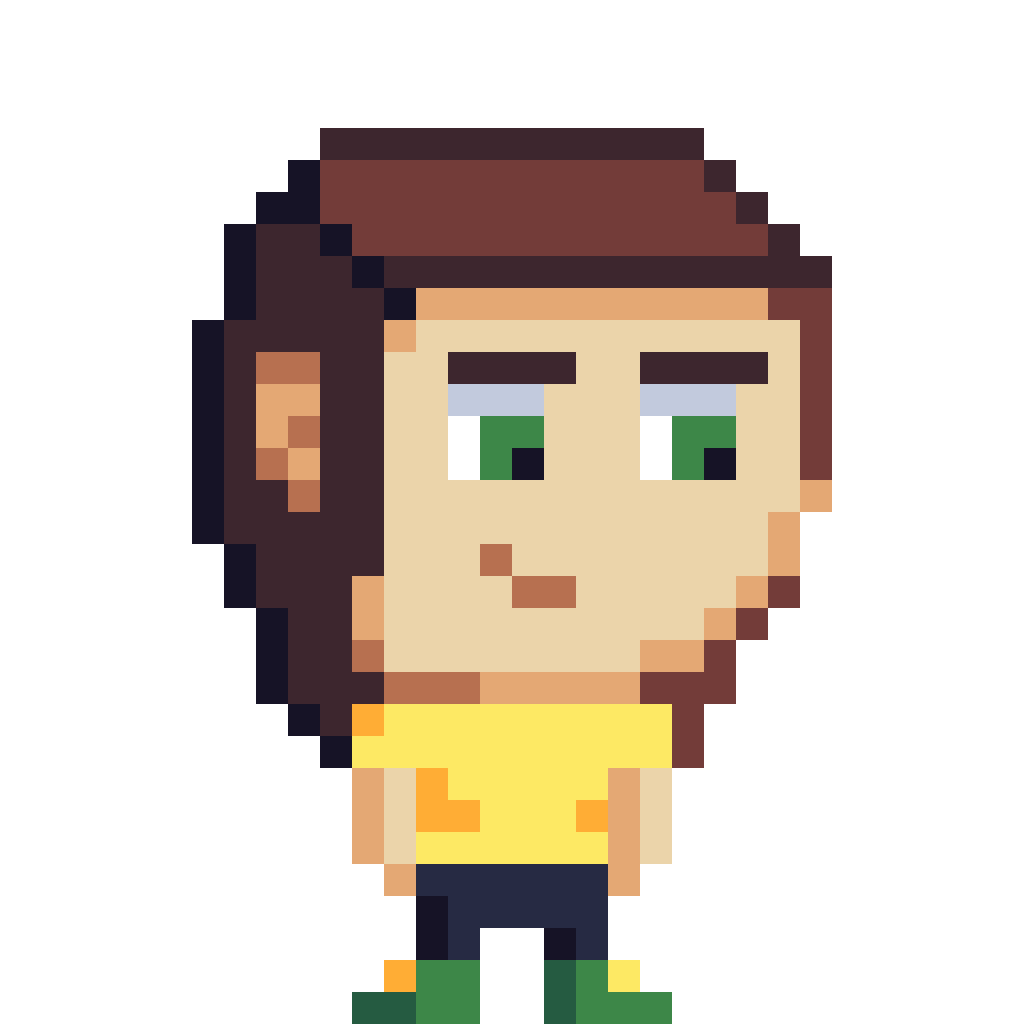 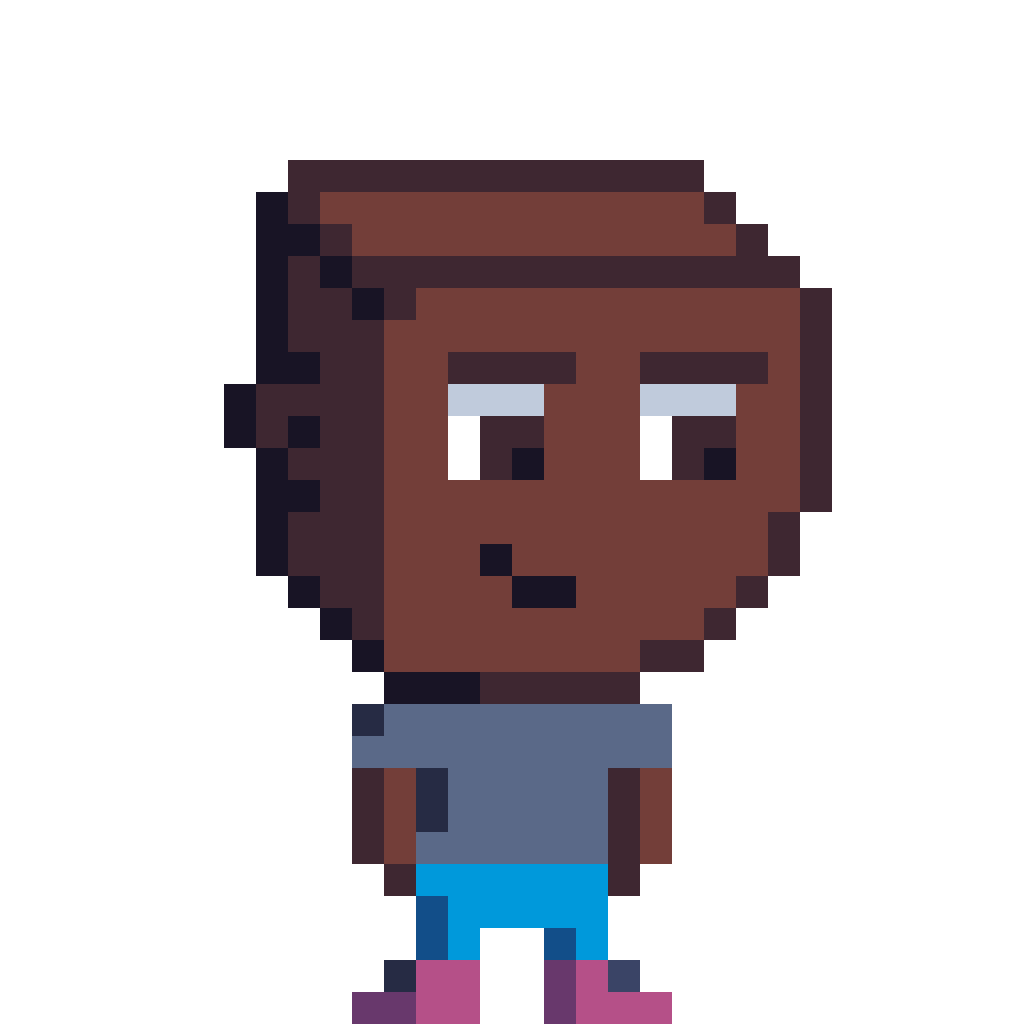 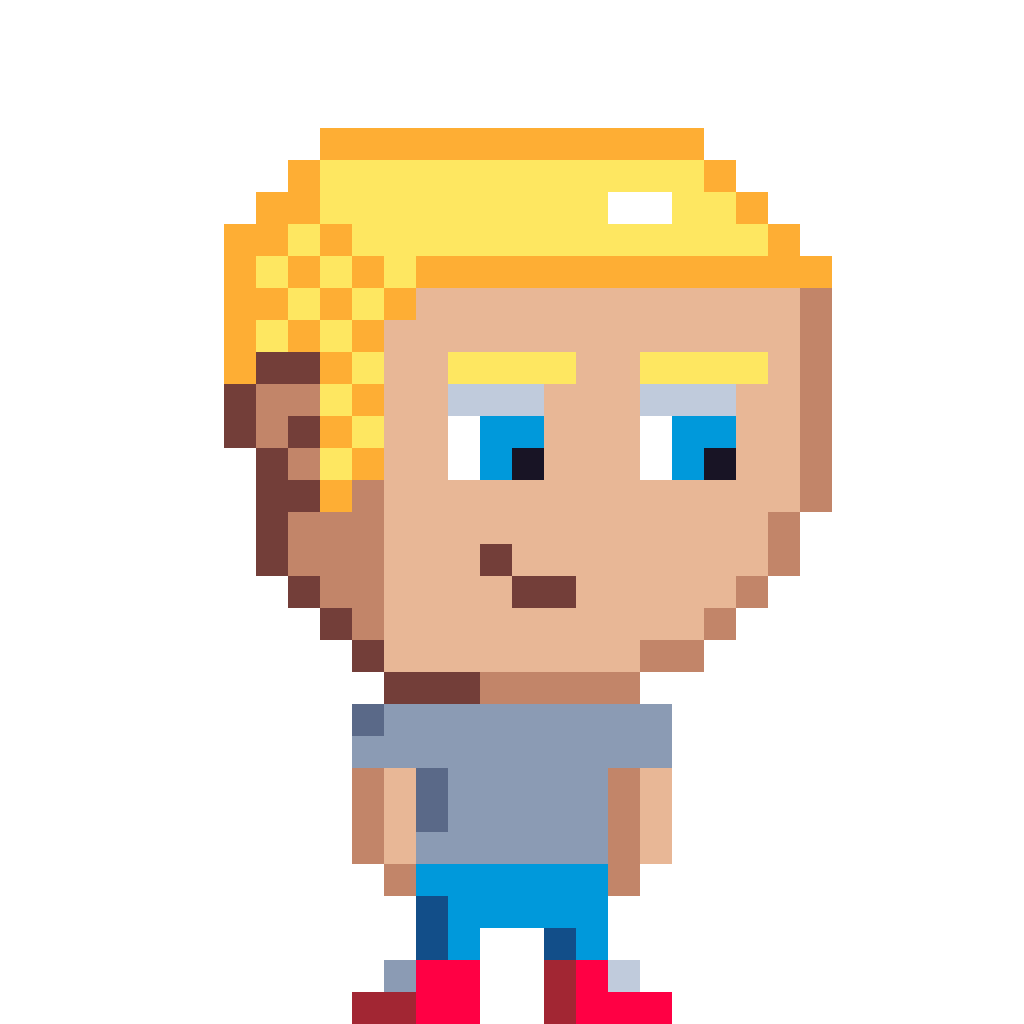 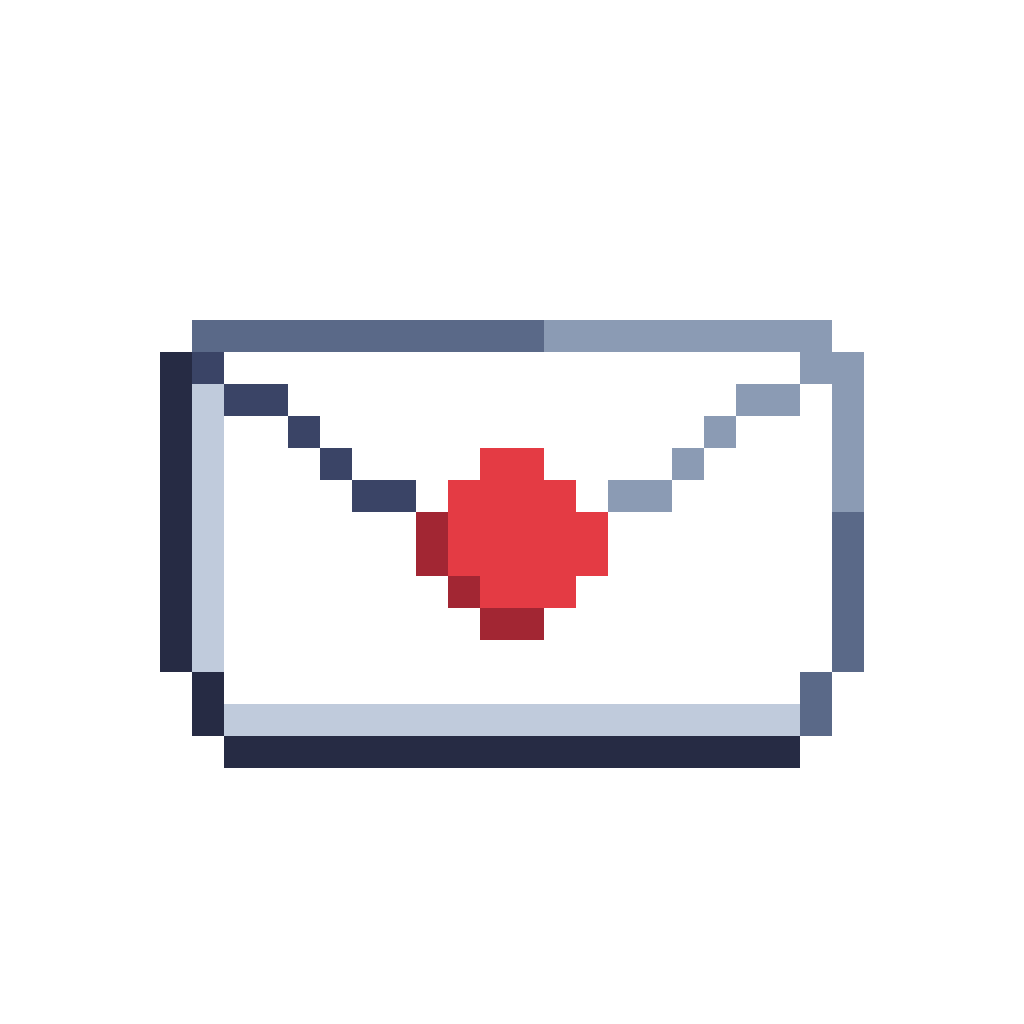 128
Max Runtime
2    =
Max Advantage
Justifying Standard Parameters in the TLS 1.3 Handshake: Davis, Diemert, Günther, & Jager
[Speaker Notes: Since we are restricted by the standard to only a few reasonable configurations, we decided to evaluate the prior bounds at precisely these points, starting with our 128-bit secure example from a few slides before.  We can start with our relatively weak adversary, plug in the numbers, and get out a bound on the advantage. To understand the result, we need a target security level. Since all of our components have 128-bit security, and the resulting session keys will be compatible with AES128, we’ll target 128-bit security as well, which translates, for runtime of 2^60 operations, into a target advantage of at most 2^-68. we see that the Dowling bound falls just short of guaranteeing this.]
A Concrete Evaluation
Theorem [DFGS21]:
Adv(A, TLS 1.3) ≤  S2 *Adv(B1, G) + 6S * Adv(B2, H) + S * U * Adv(B3, S) +…
128-bit configuration:
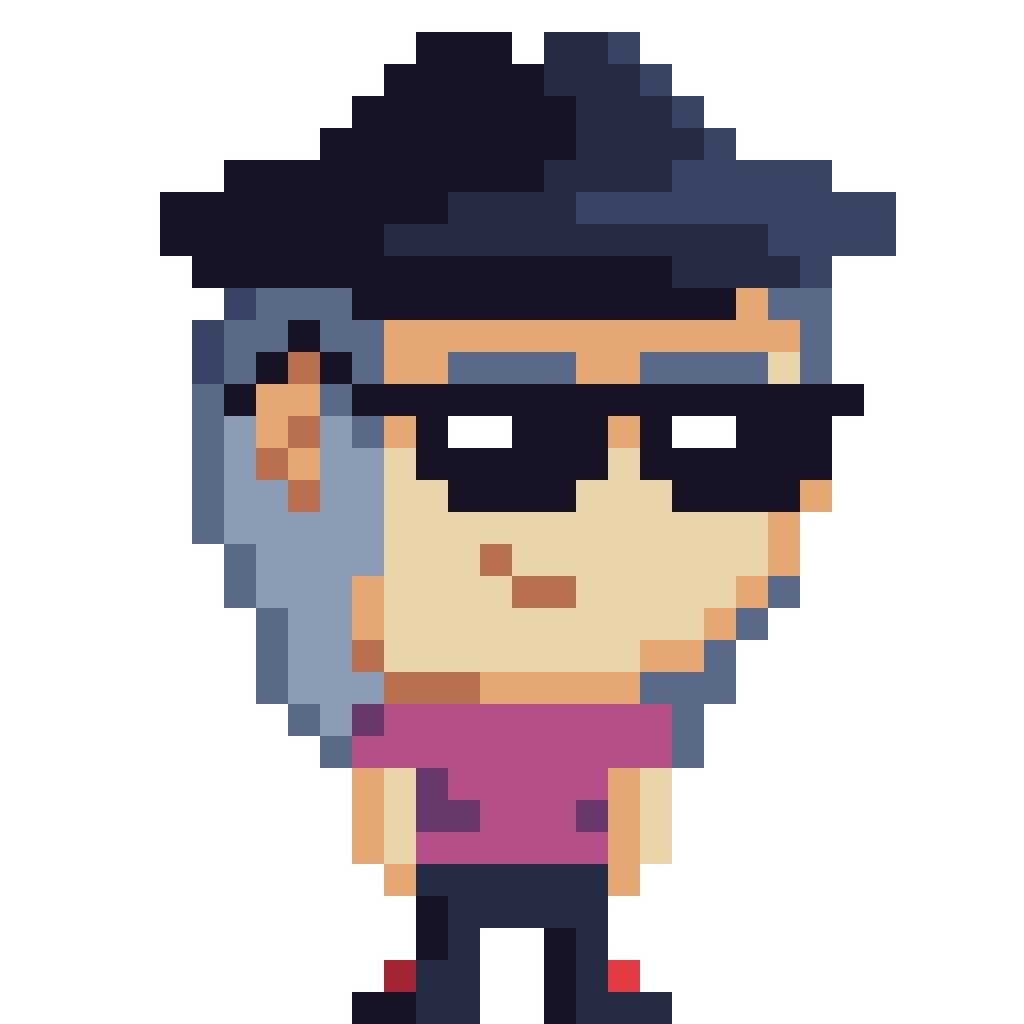 Probability that           breaks the security of  TLS 1.3
x25519
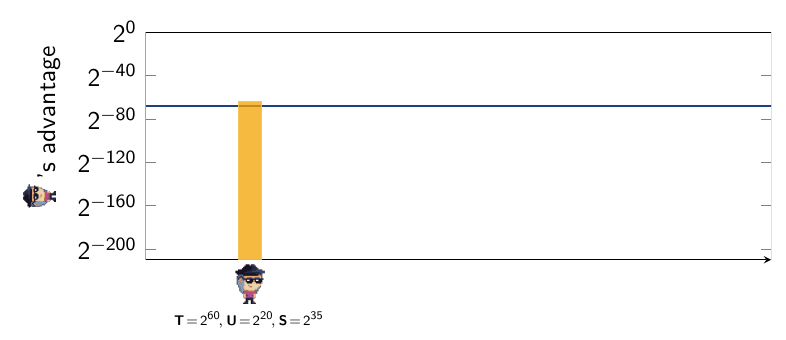 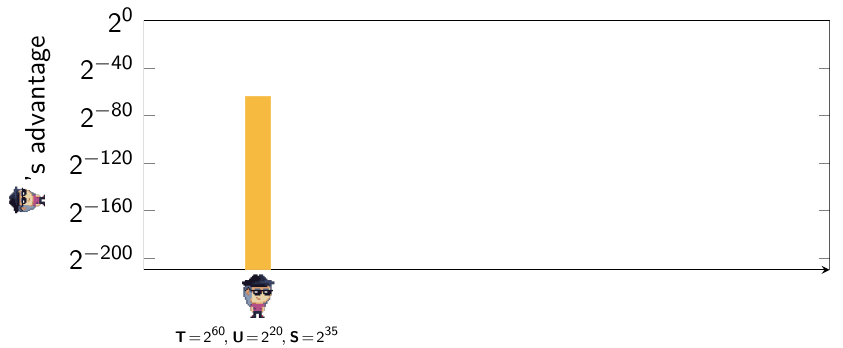 ed25519
SHA-256
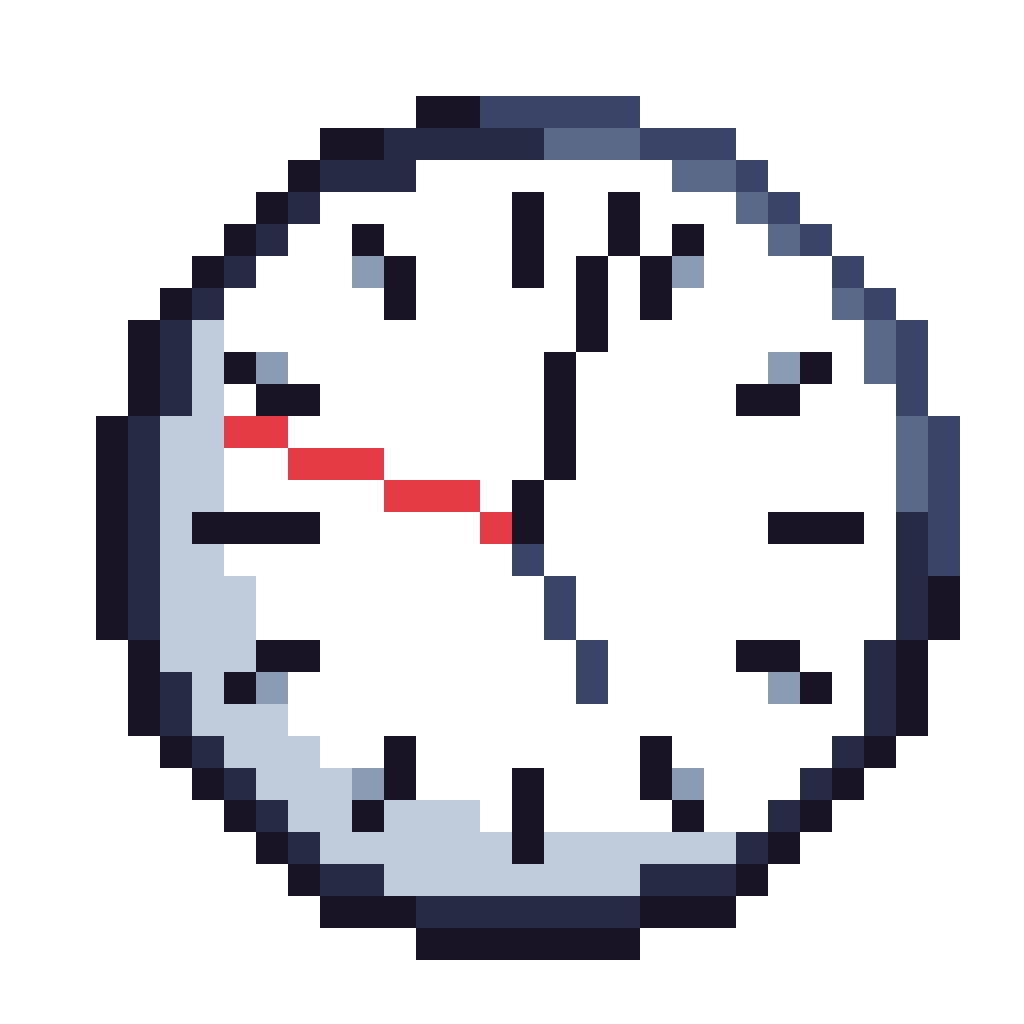 T = Runtime
U = Users
S = Sessions
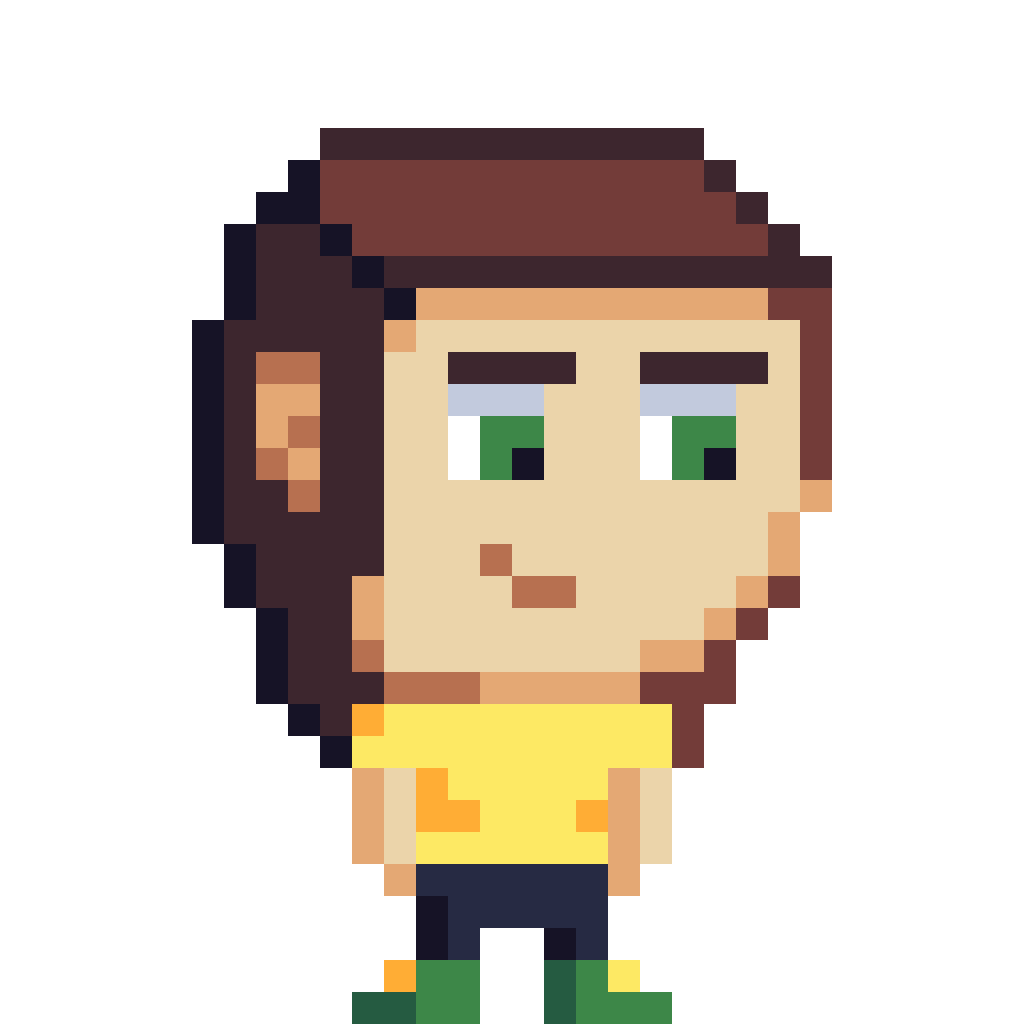 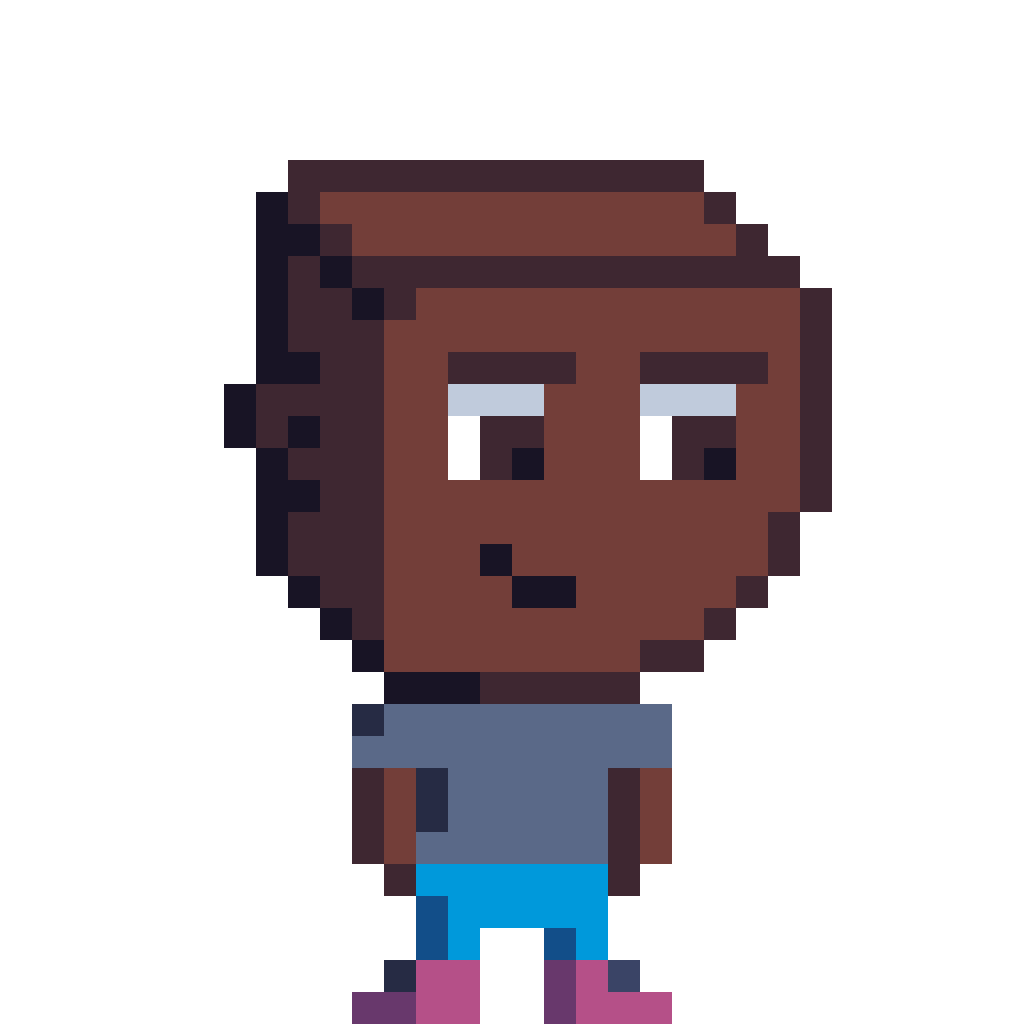 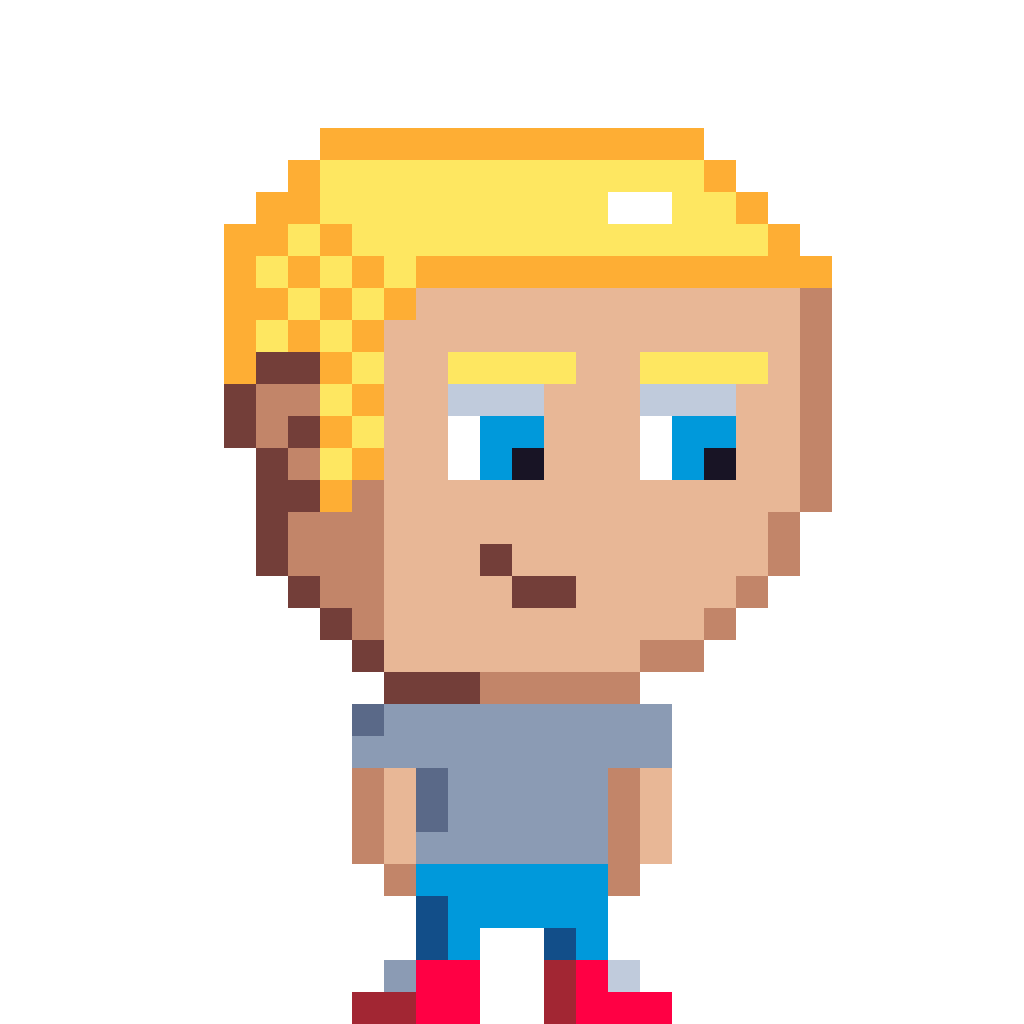 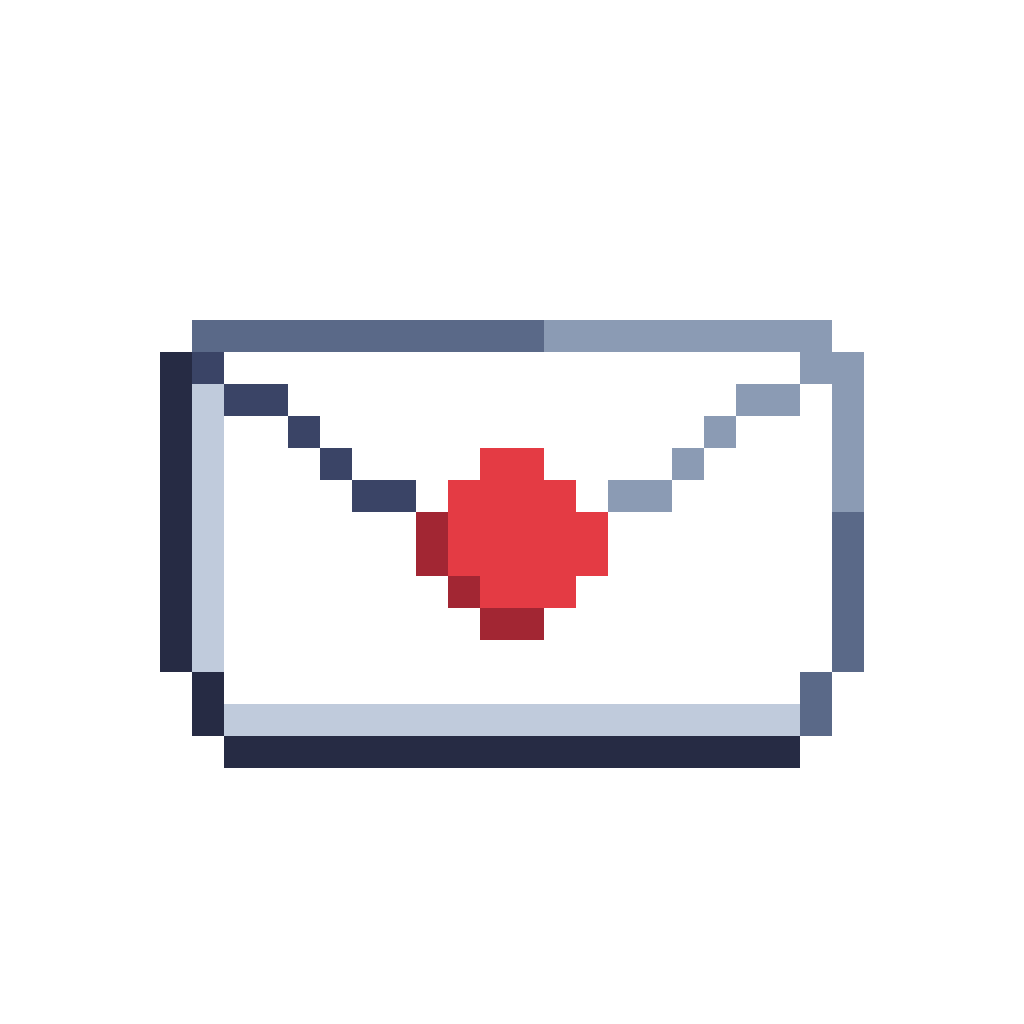 128
Max Runtime
2    =
Max Advantage
Justifying Standard Parameters in the TLS 1.3 Handshake: Davis, Diemert, Günther, & Jager
[Speaker Notes: Since we are restricted by the standard to only a few reasonable configurations, we decided to evaluate the prior bounds at precisely these points, starting with our 128-bit secure example from a few slides before.  We can start with our relatively weak adversary, plug in the numbers, and get out a bound on the advantage. To understand the result, we need a target security level. Since all of our components have 128-bit security, and the resulting session keys will be compatible with AES128, we’ll target 128-bit security as well, which translates, for runtime of 2^60 operations, into a target advantage of at most 2^-68. we see that the Dowling bound falls just short of guaranteeing this.]
A Concrete Evaluation
Theorem [DFGS21]:
Adv(A, TLS 1.3) ≤  S2 *Adv(B1, G) + 6S * Adv(B2, H) + S * U * Adv(B3, S) +…
128-bit configuration:
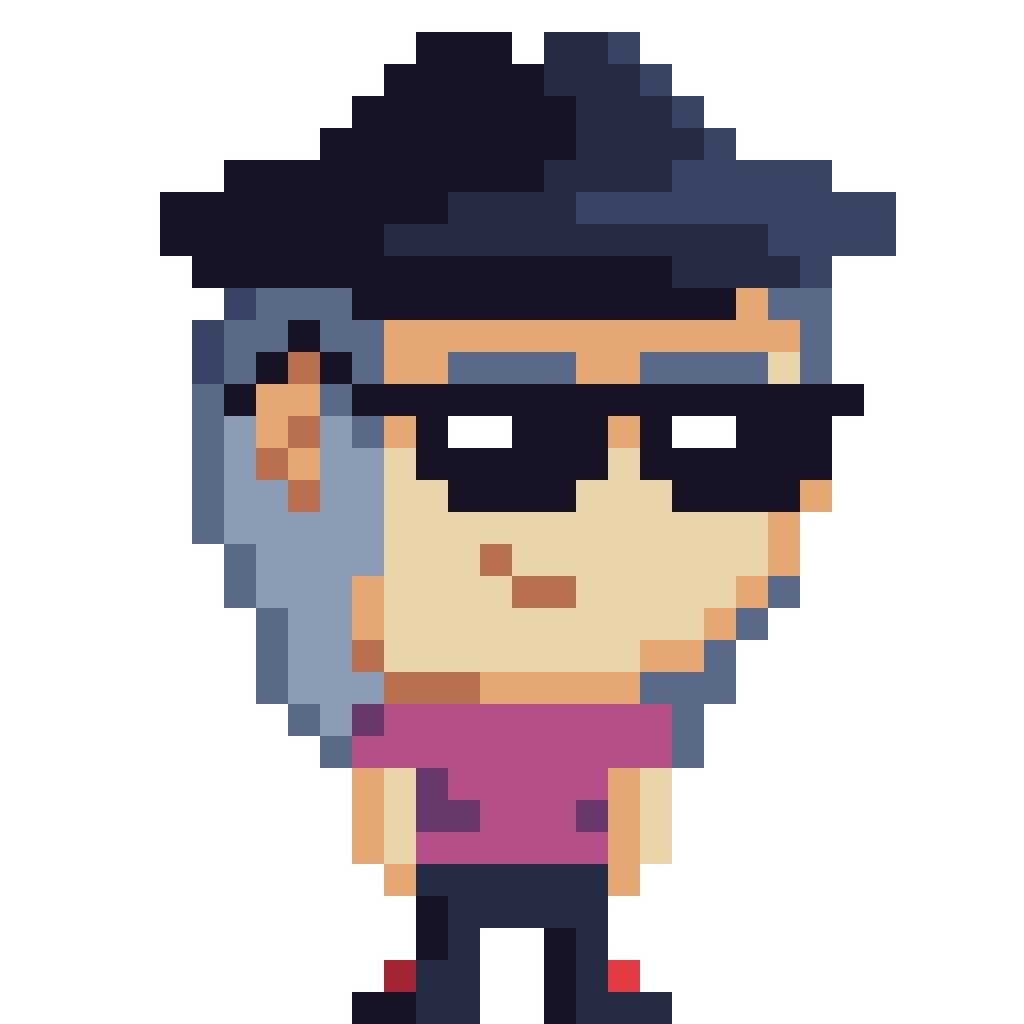 Probability that           breaks the security of  TLS 1.3
x25519
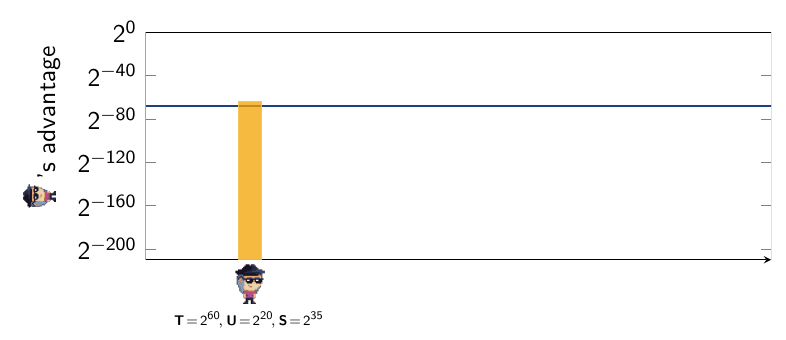 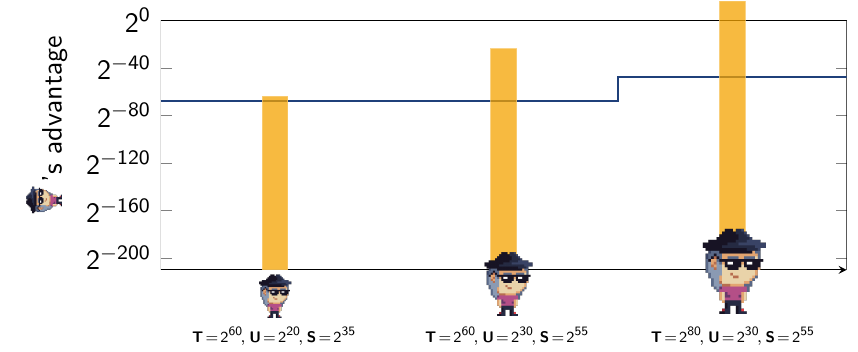 ed25519
SHA-256
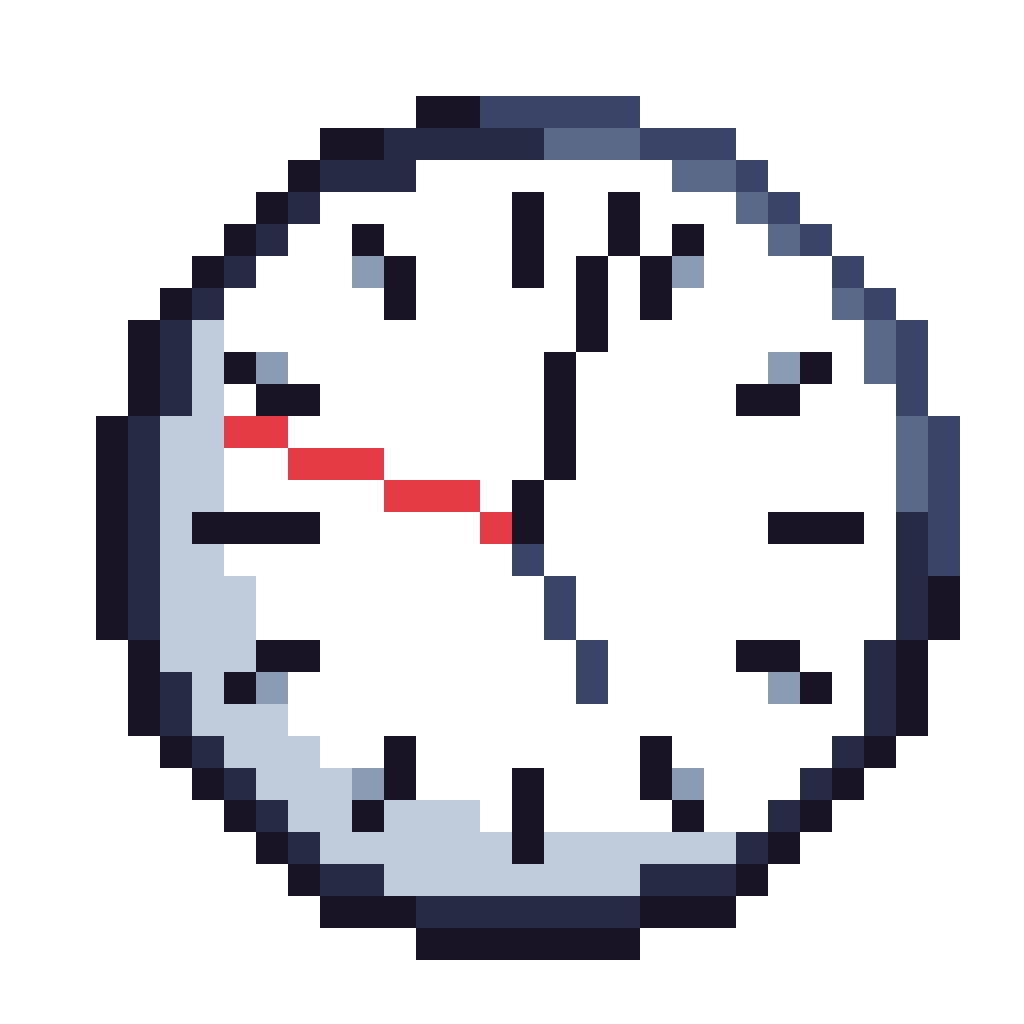 T = Runtime
U = Users
S = Sessions
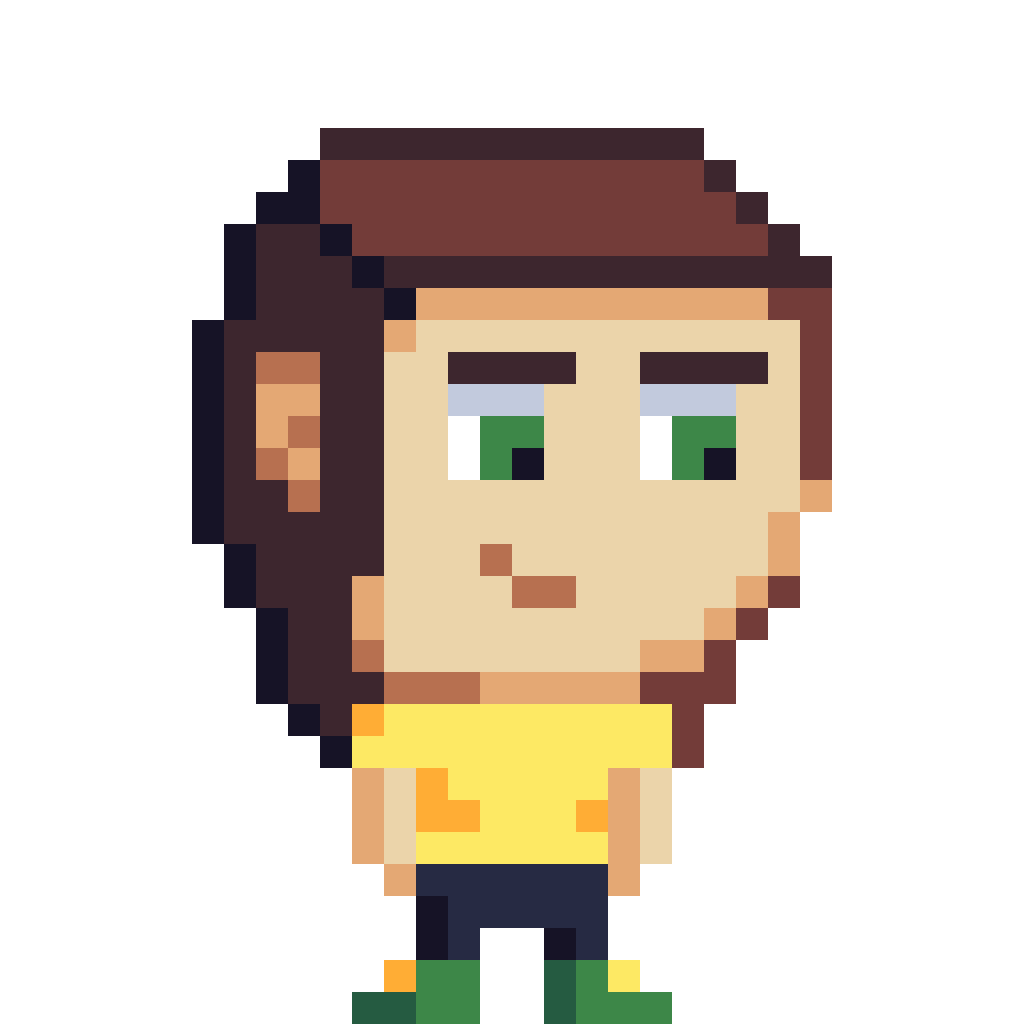 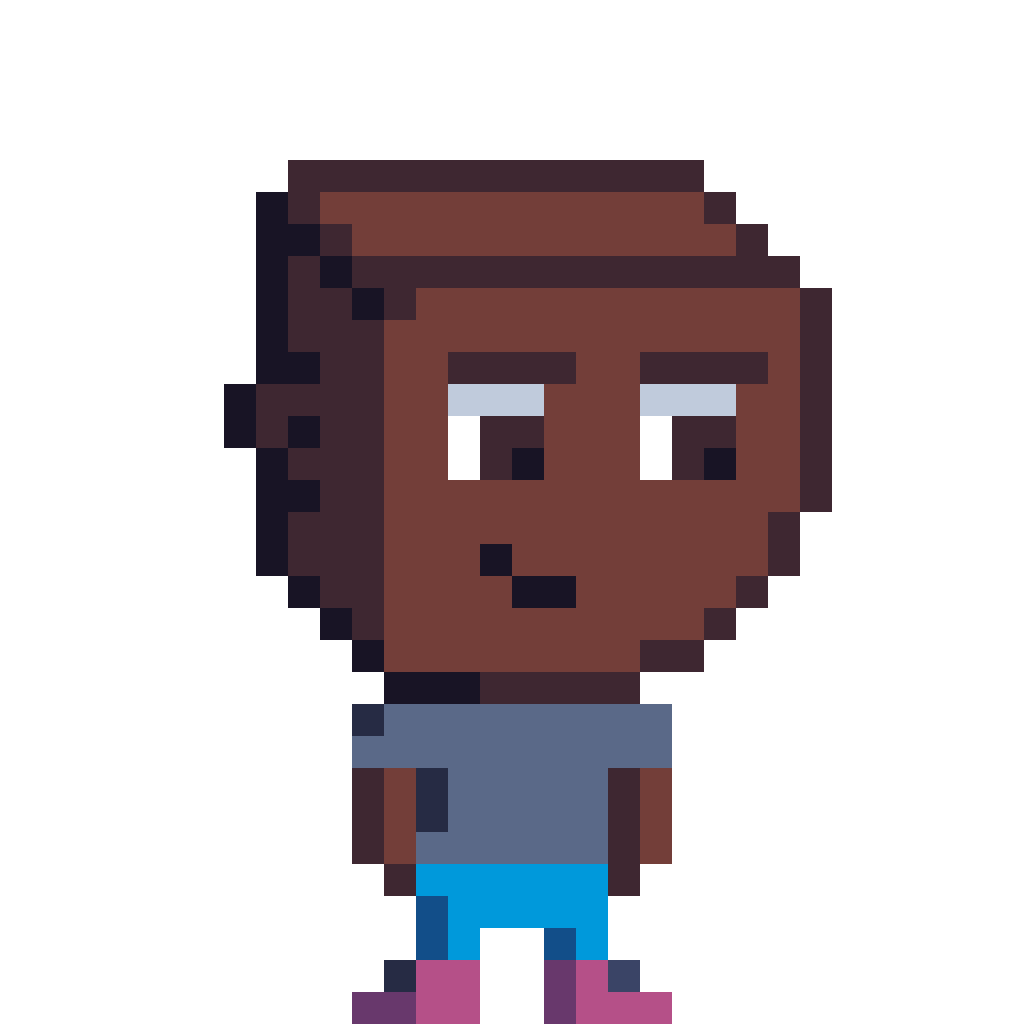 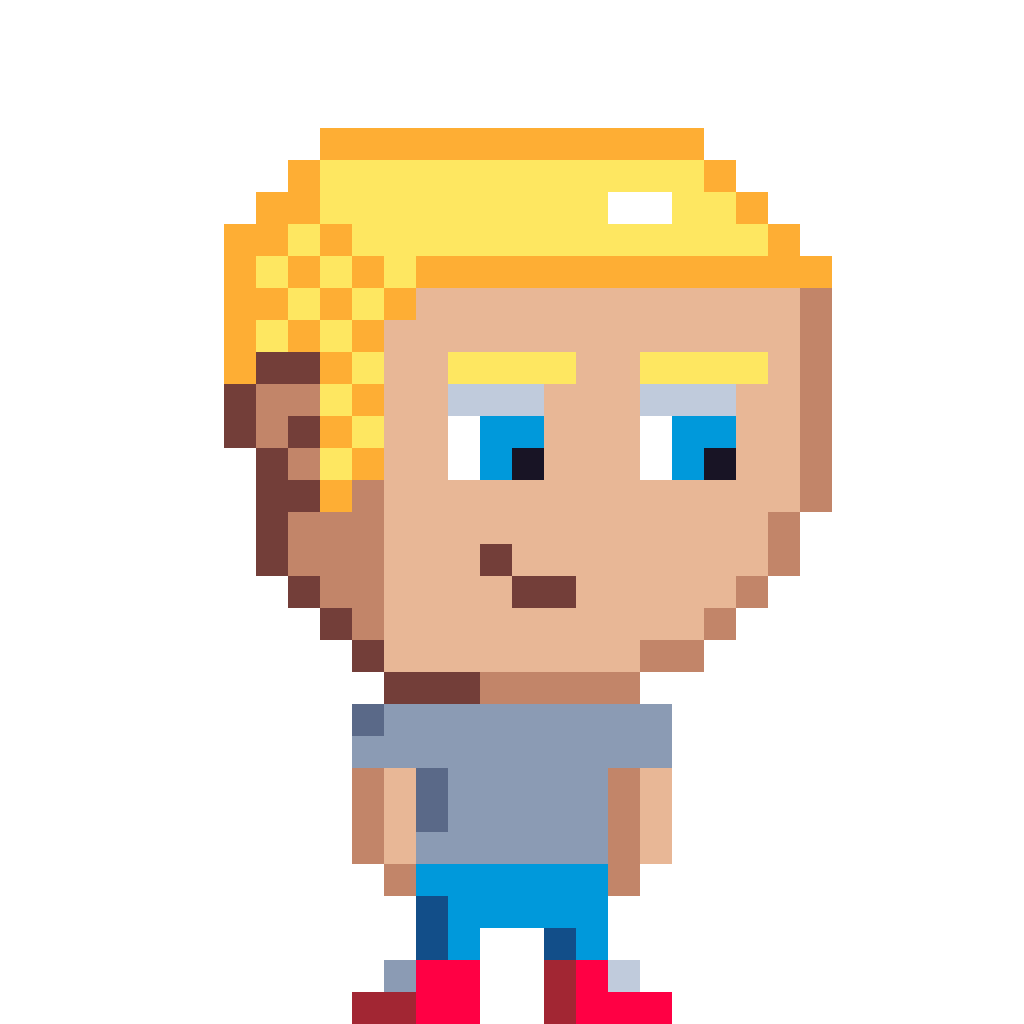 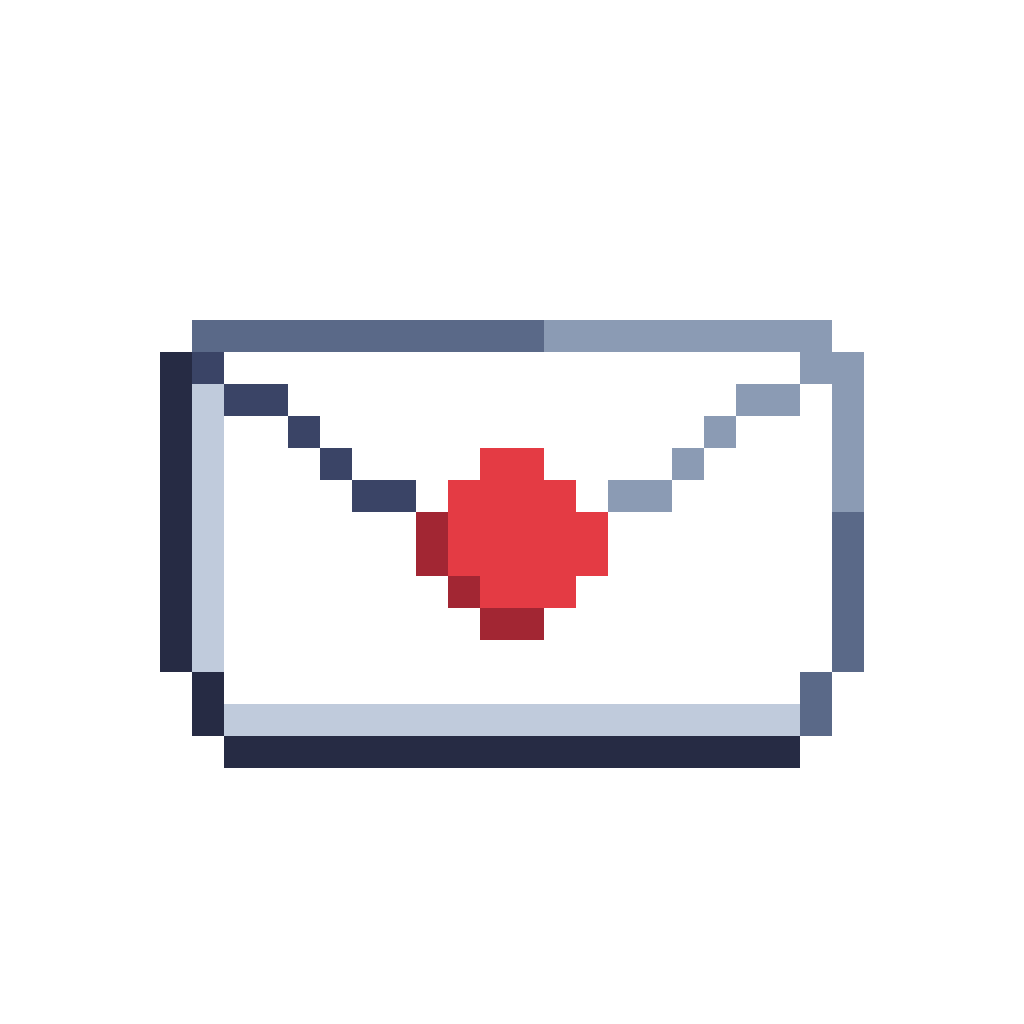 128
Max Runtime
2    =
Max Advantage
Justifying Standard Parameters in the TLS 1.3 Handshake: Davis, Diemert, Günther, & Jager
A Concrete Evaluation
Theorem [DFGS21]:
Adv(A, TLS 1.3) ≤  S2 *Adv(B1, G) + 6S * Adv(B2, H) + S * U * Adv(B3, S) +…
128-bit configuration:
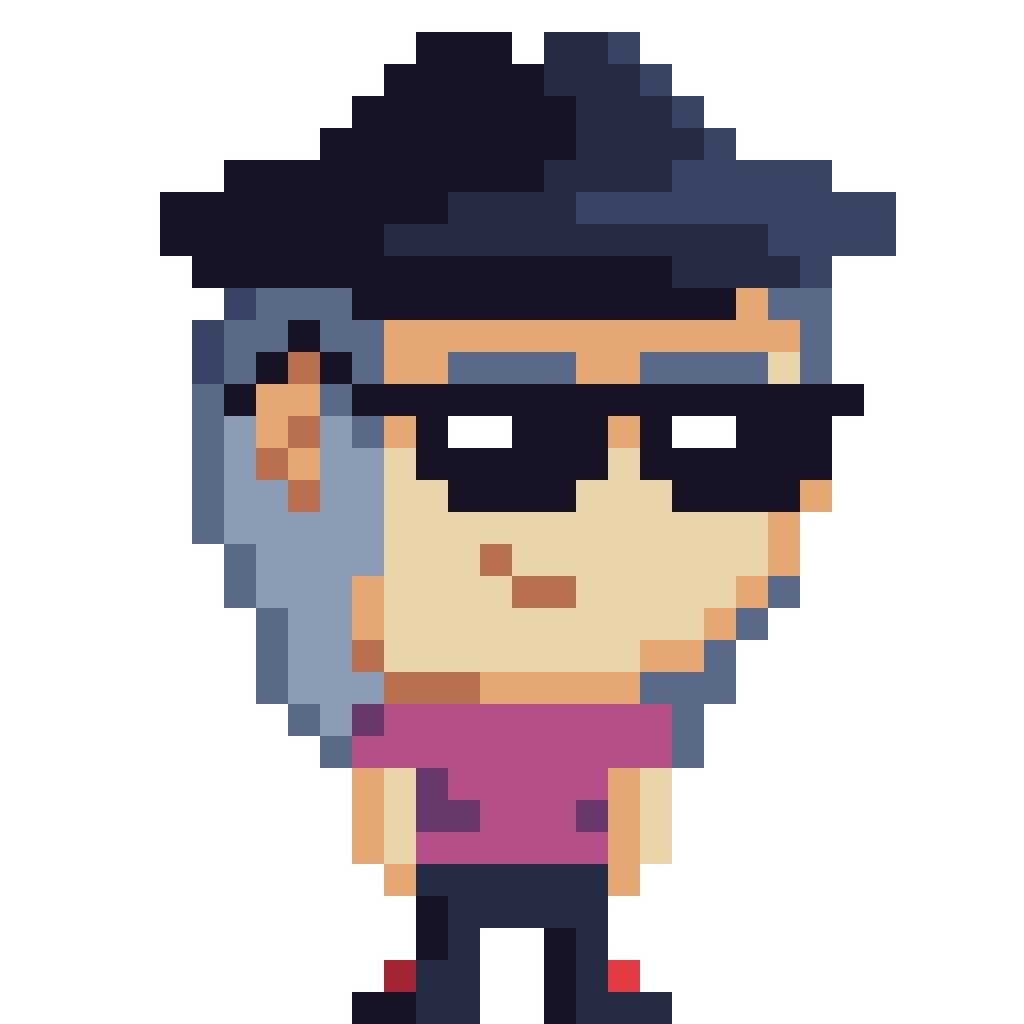 Probability that           breaks the security of  TLS 1.3
x25519
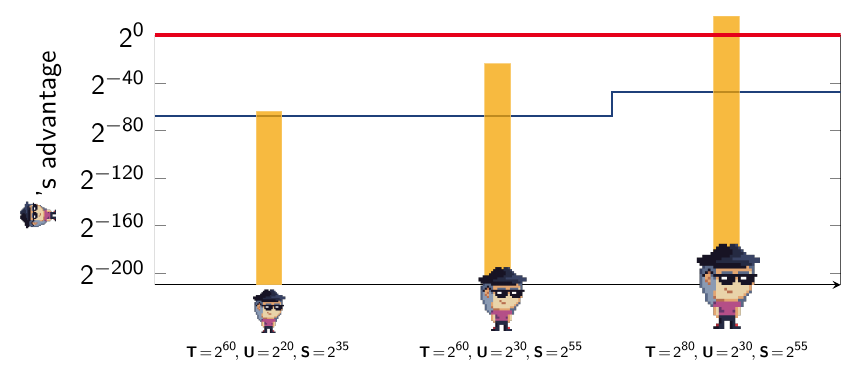 ed25519
SHA-256
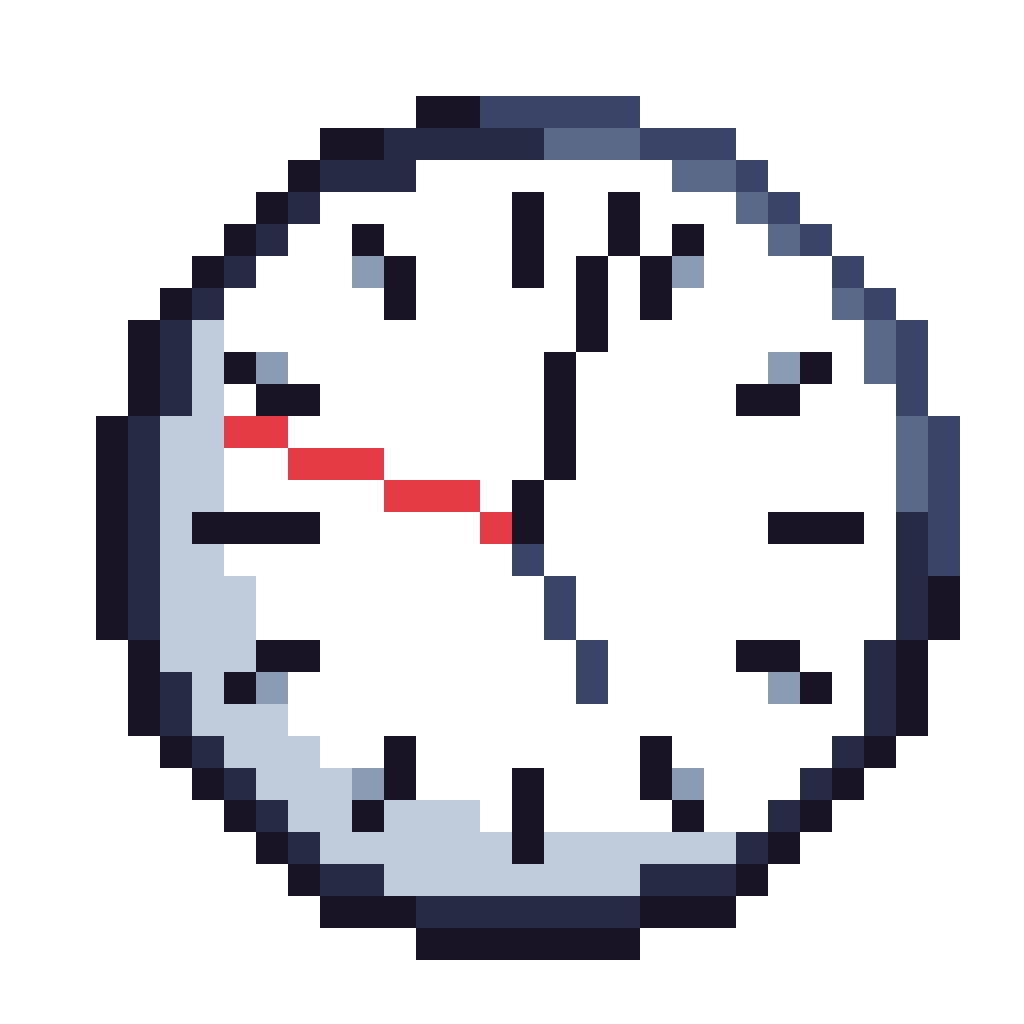 T = Runtime
U = Users
S = Sessions
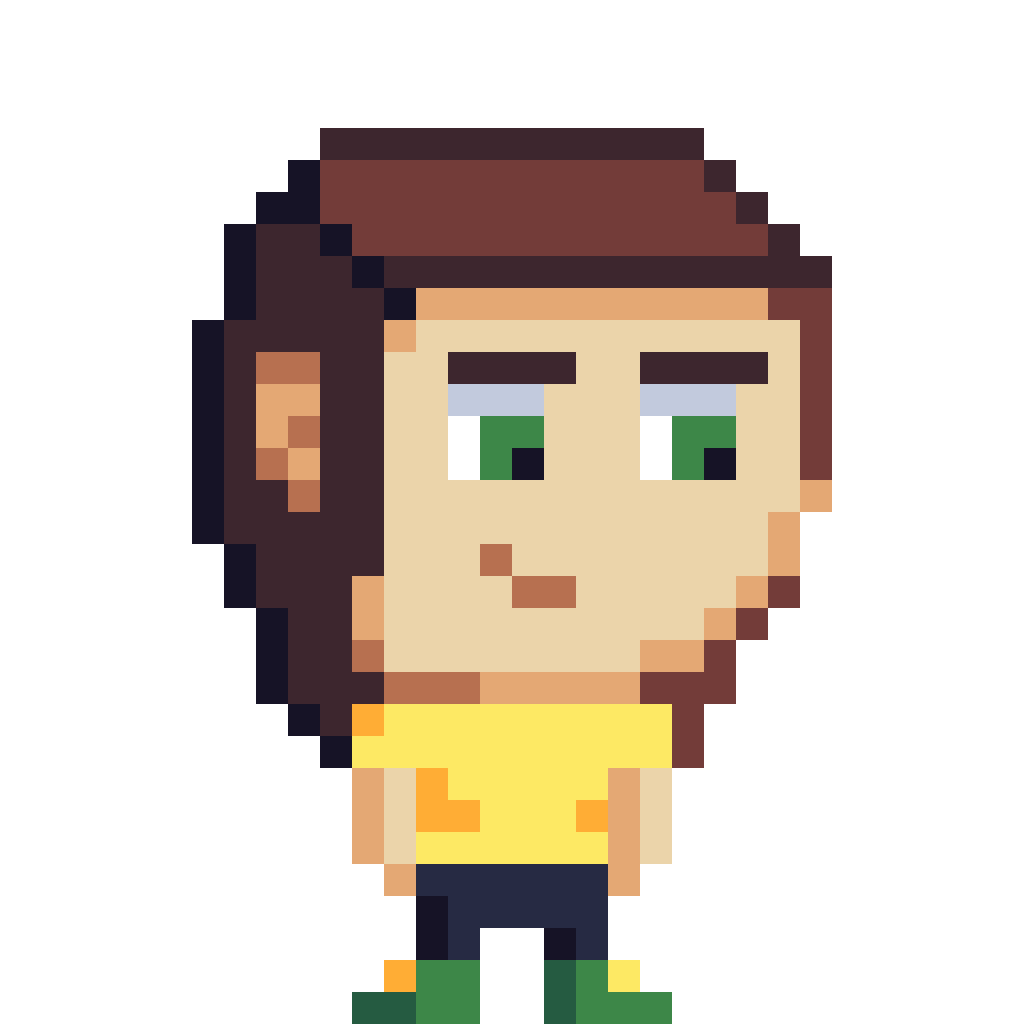 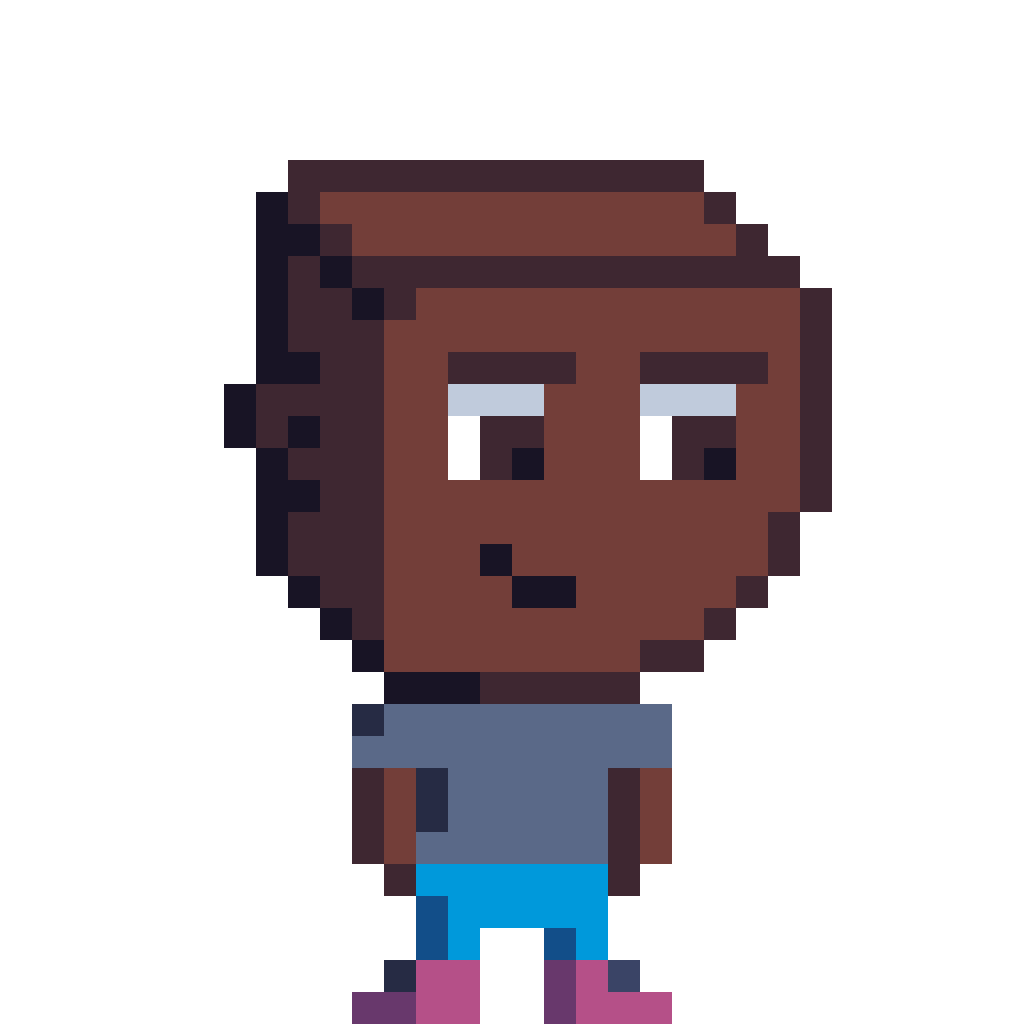 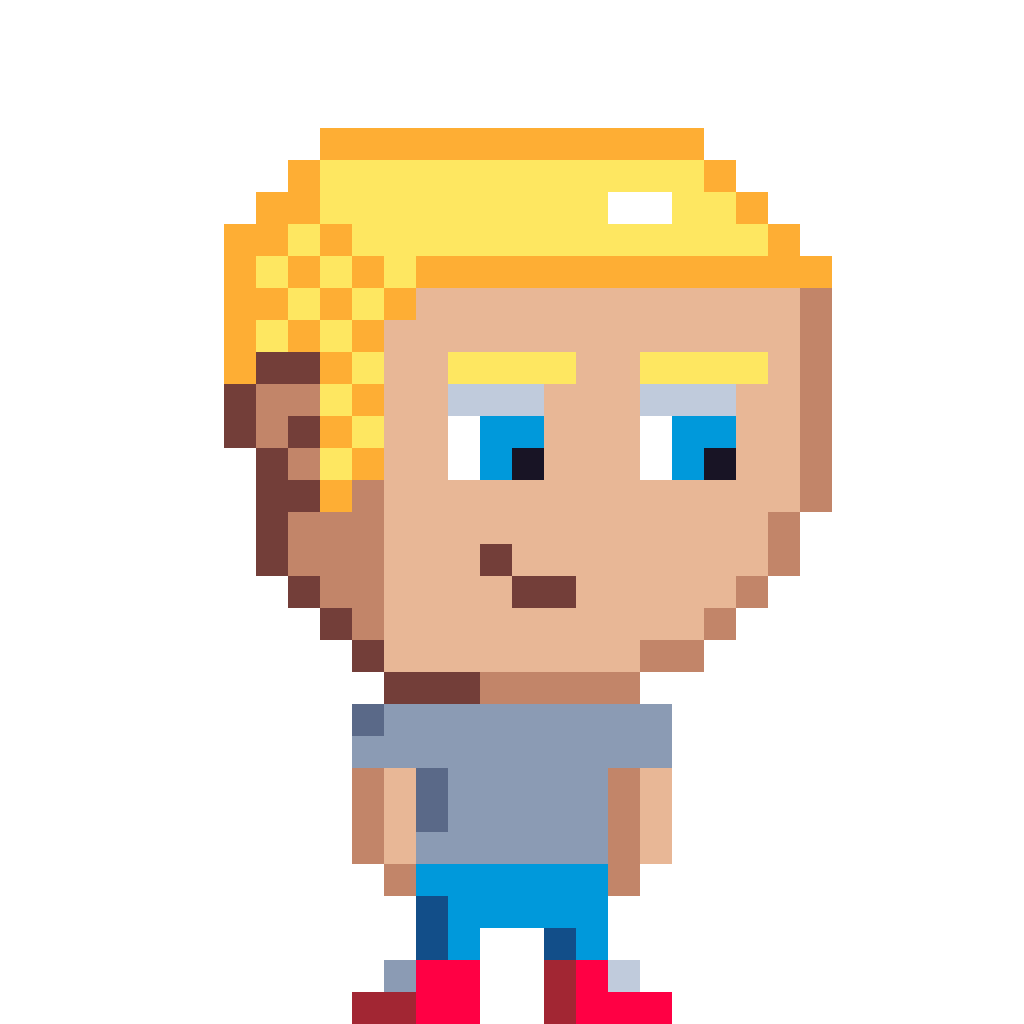 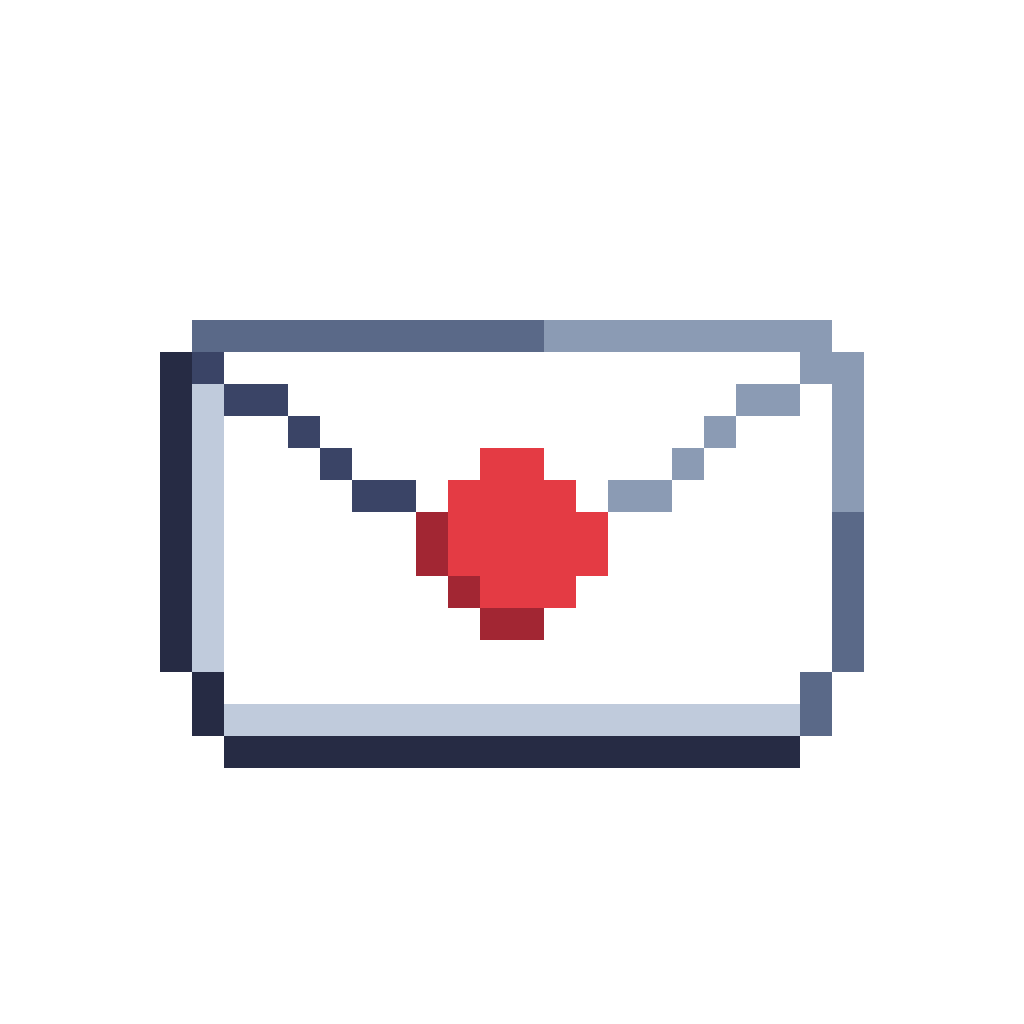 128
Max Runtime
2    =
Max Advantage
Justifying Standard Parameters in the TLS 1.3 Handshake: Davis, Diemert, Günther, & Jager
[Speaker Notes: For a powerful attacker, the theorem can only say that the probability of breaking this handshake is 1 or less.]
The Benefits of Tightness
Theorem [DFGS21]:
Adv(A, TLS 1.3) ≤  S2 *Adv(B1, G) + 6S * Adv(B2, H) + S * U * Adv(B3, S) +…
The reduction to the Diffie-Hellman
group is not tight.
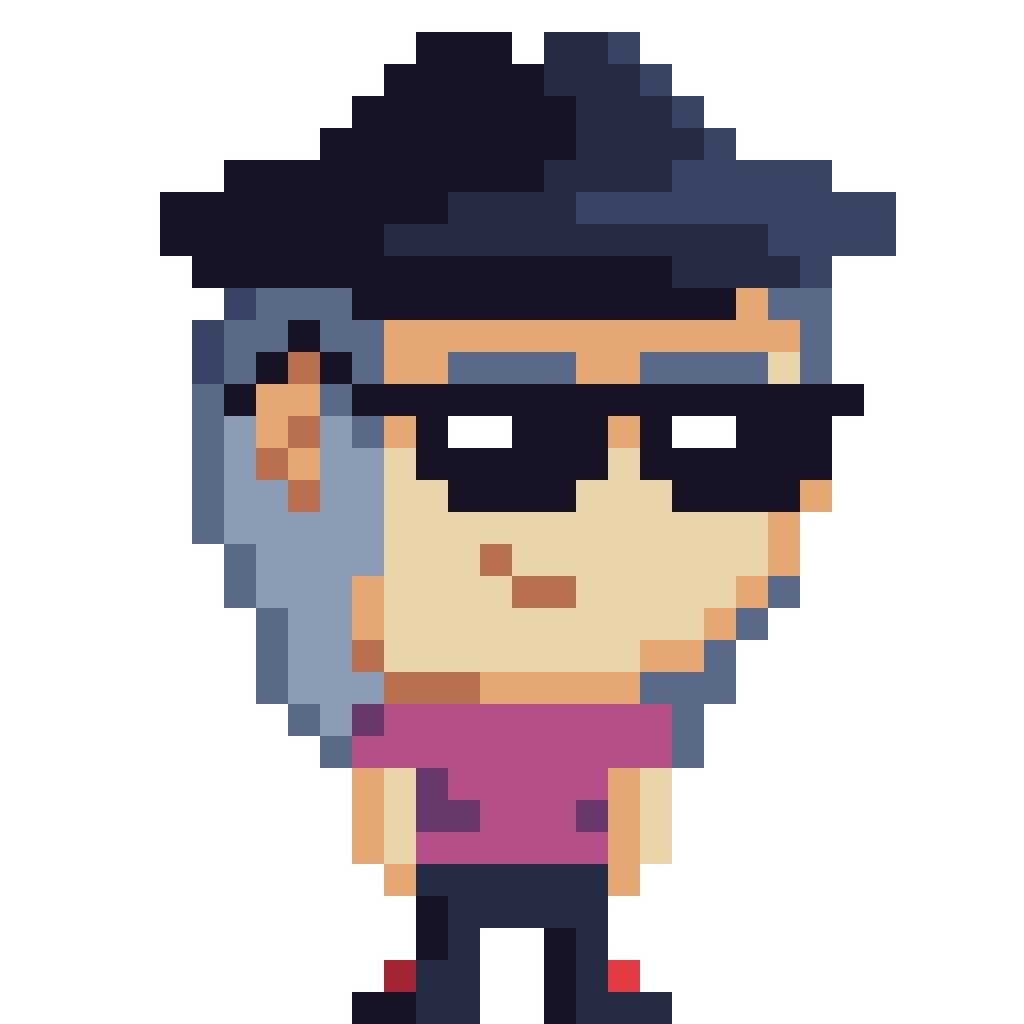 Probability that           breaks the security of  TLS 1.3
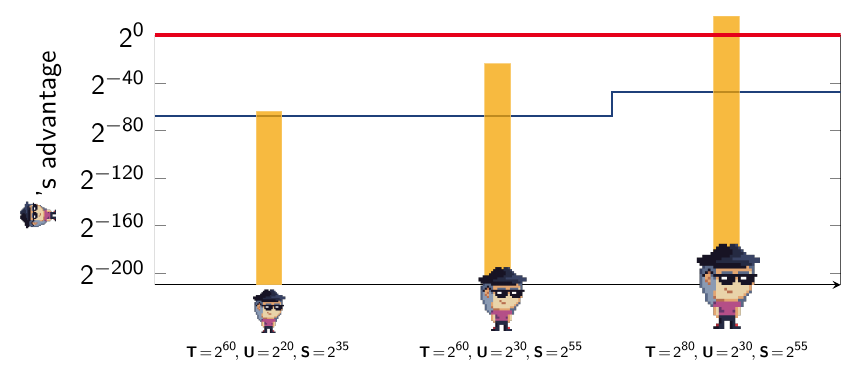 Justifying Standard Parameters in the TLS 1.3 Handshake: Davis, Diemert, Günther, & Jager
[Speaker Notes: The reason the theorem is not giving us the guarantees we want is that it is not tight, meaning the functions of the adversary’s resources are not constant. The S^2 term means that the reduction to the Diffie Hellman assumption is quadratic in the number of total TLS 1.3 handshake sessions, which is in the billions per day.]
The Benefits of Tightness
Theorem [DFGS21]:
Adv(A, TLS 1.3) ≤  S2 *Adv(B1, G) + 6S * Adv(B2, H) + S * U * Adv(B3, S) +…
Theorem [DG21][DJ21]:
Adv(A, TLS 1.3) ≤  4 * Adv(B1, G) + 4 * Adv(B2, H) + U * Adv(B3, S) +…
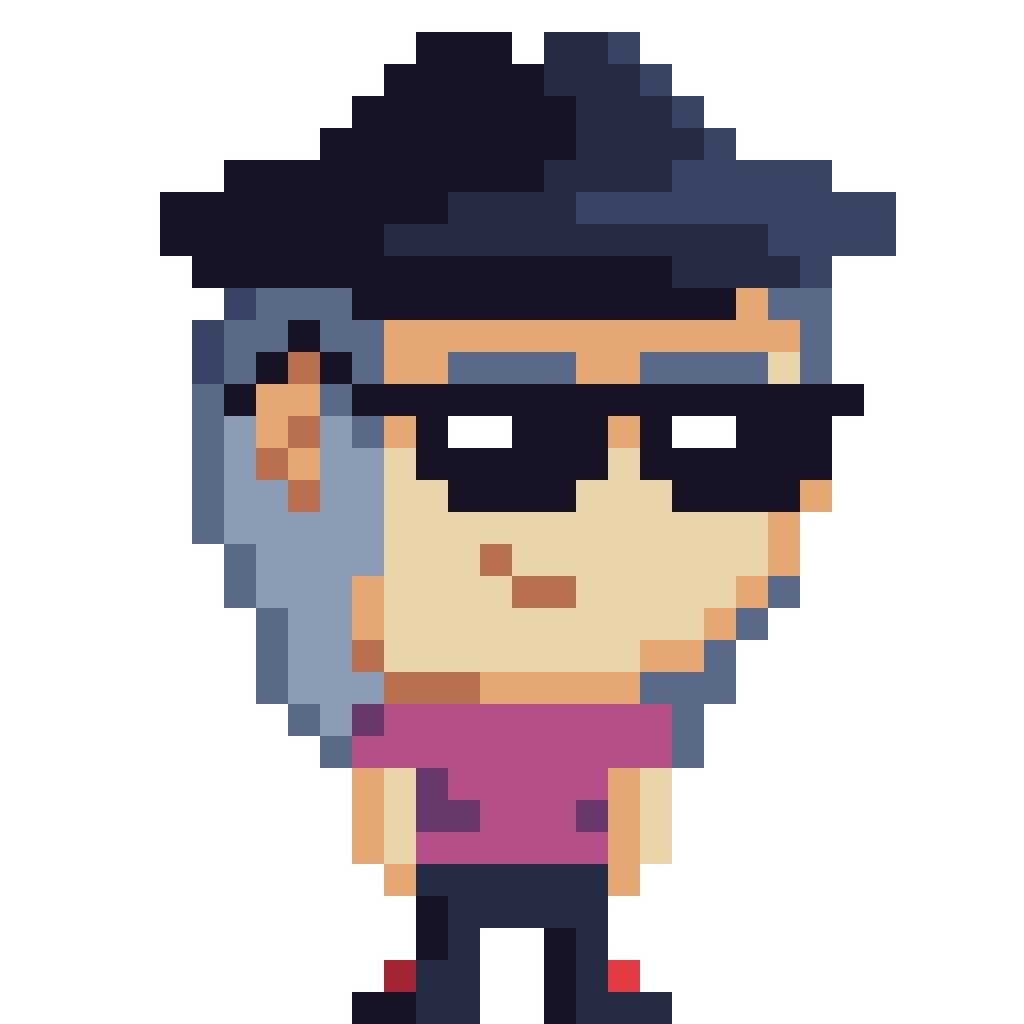 Probability that           breaks the security of  TLS 1.3
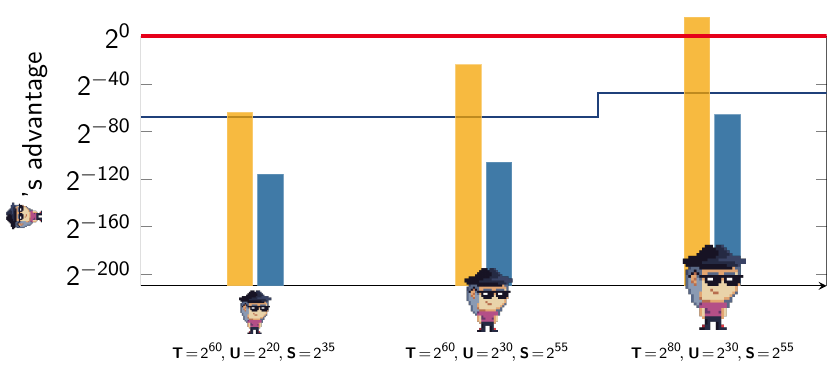 128-bit configuration:
x25519
ed25519
SHA-256
Justifying Standard Parameters in the TLS 1.3 Handshake: Davis, Diemert, Günther, & Jager
[Speaker Notes: The reason the theorem is not giving us the guarantees we want is that it is not tight, meaning the functions of the adversary’s resources are not constant. The S^2 term means that the reduction to the Diffie Hellman assumption is quadratic in the number of total TLS 1.3 handshake sessions, which is in the billions per day.]
The Benefits of Tightness
Theorem [DFGS21]:
Adv(A, TLS 1.3) ≤  S2 *Adv(B1, G) + 6S * Adv(B2, H) + S * U * Adv(B3, S) +…
Theorem [DG21][DJ21]:
Adv(A, TLS 1.3) ≤  4 * Adv(B1, G) + 4 * Adv(B2, H) + U * Adv(B3, S) +…
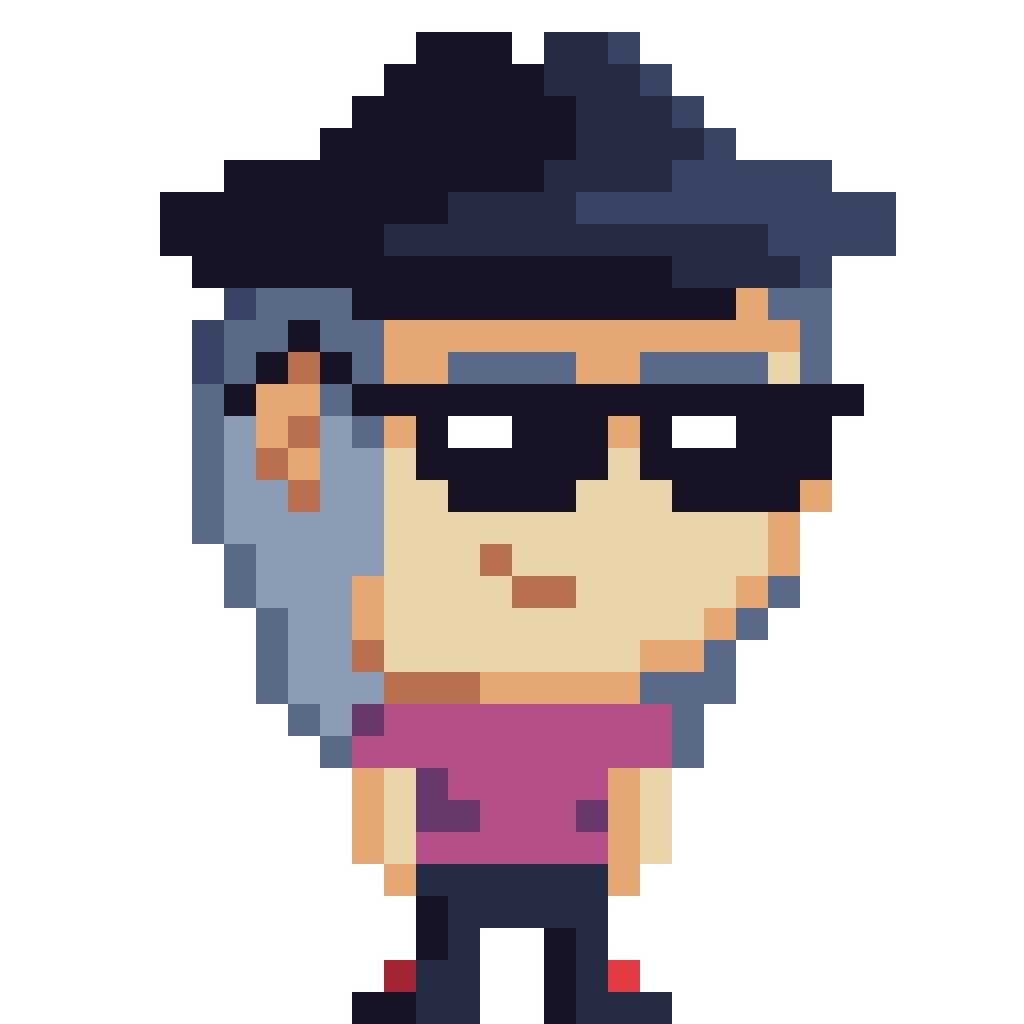 Probability that           breaks the security of  TLS 1.3
Our bounds are tighter
than prior results.
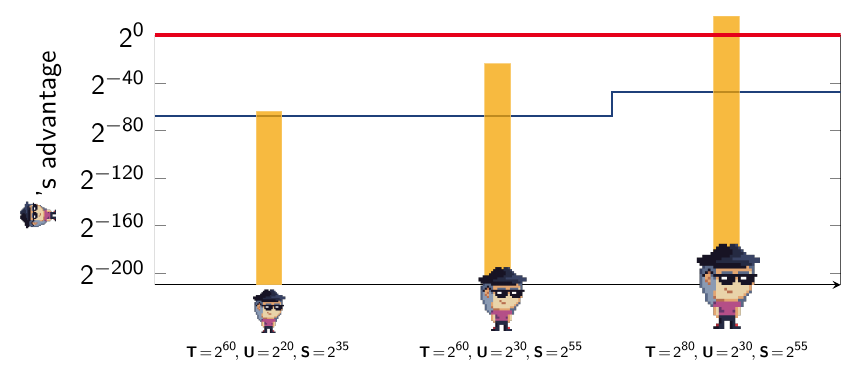 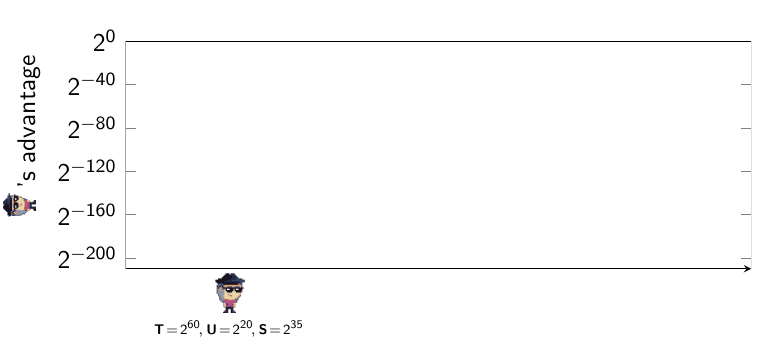 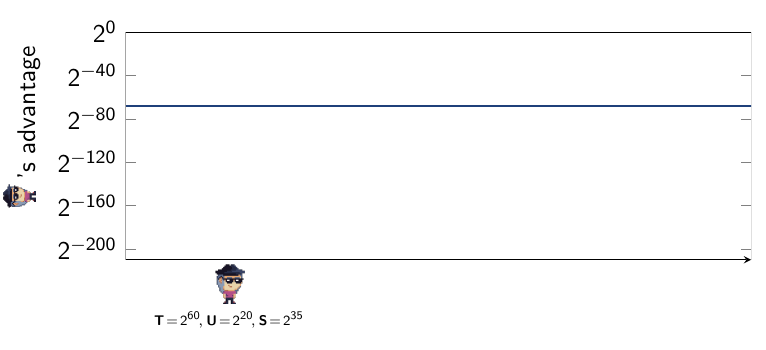 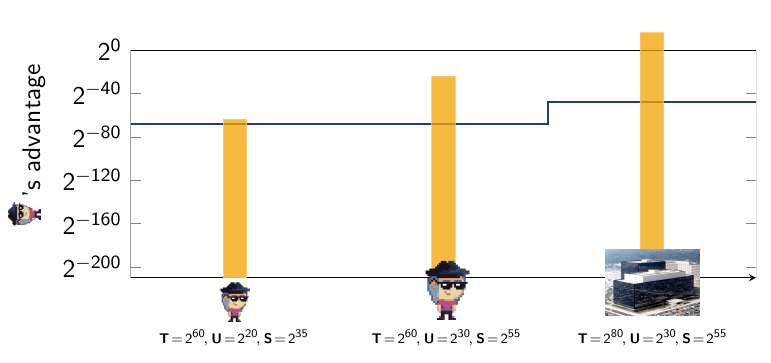 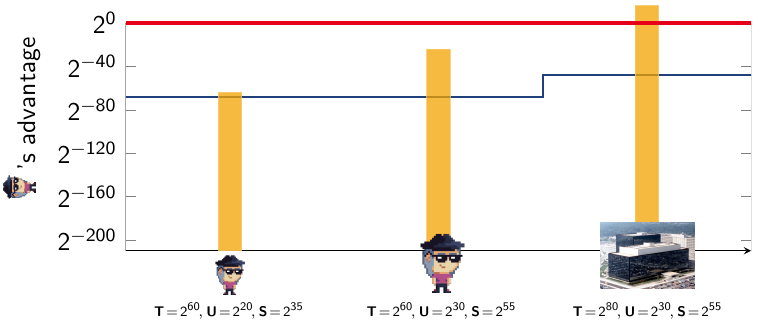 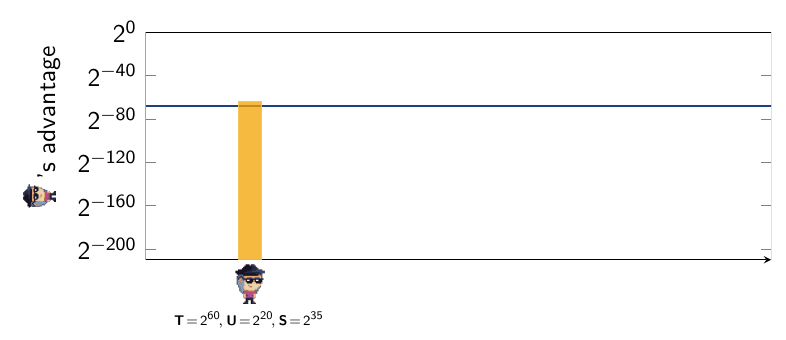 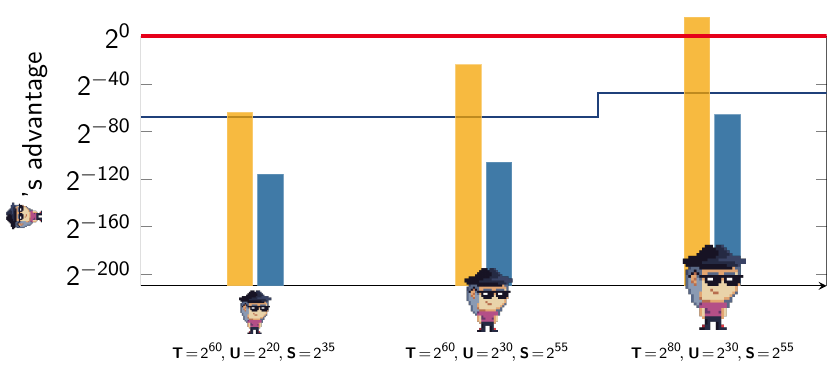 128-bit configuration:
Empty graph
x25519
ed25519
SHA-256
Justifying Standard Parameters in the TLS 1.3 Handshake: Davis, Diemert, Günther, & Jager
[Speaker Notes: As a main contribution, we gave bounds for all three modes that reduce this loss to a constant, and thus we’re able to achieve the desired guarantees of 128-bit security for the standardized parameter set.]
Full Handshake (1-RTT) configurations:
secp384r1
SHA-384
ECDSA_secp384r1
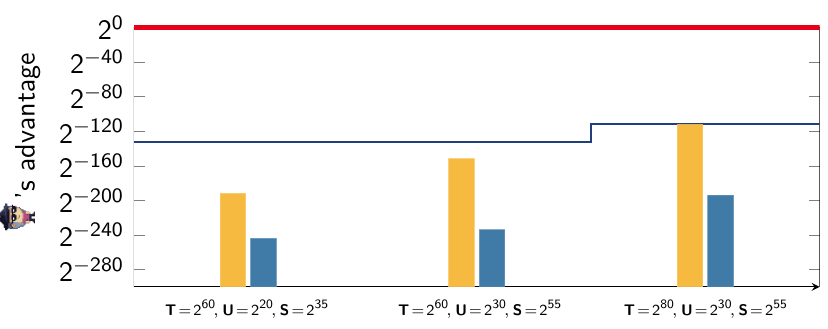 : ECDSA
x448
SHA-384
ed448
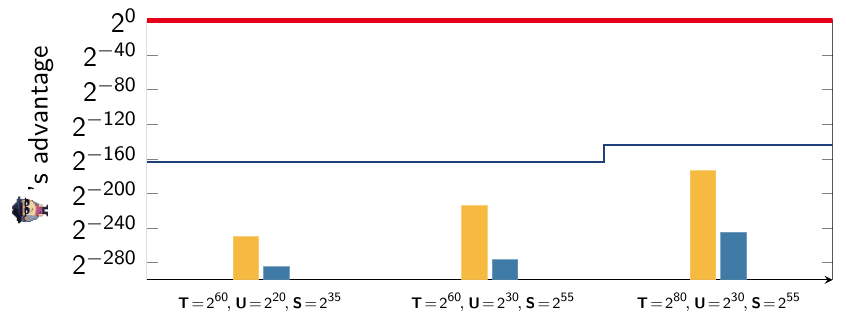 secp384r1
SHA-384
ECDSA_secp384r1
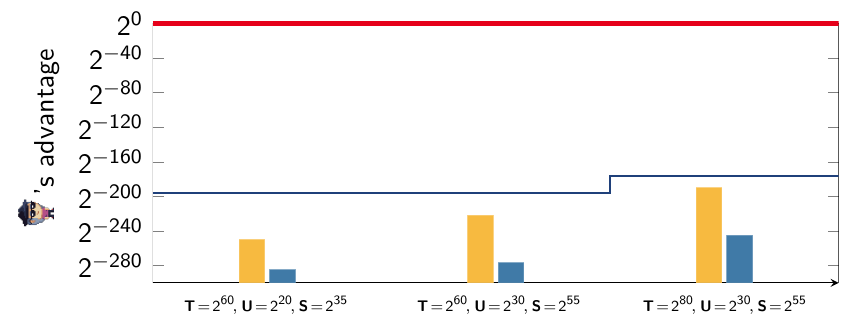 Justifying Standard Parameters in the TLS 1.3 Handshake: Davis, Diemert, Günther, & Jager
[Speaker Notes: Our tighter bounds achieve this sort of improvement across all three modes of the TLS 1.3 handshake, and all of the standardized elliptic curves. We performed these evaluations for all the elliptic curve groups and ciphersuites in the TLS 1.3 specification.
Wider variety of adversaries
Minimum and maximum bit improvement over all adversaries/suites for each of 3 papers/modes
Higher-security standardized curves (secp521) do grant more security under previous bounds, but still do not meet target levels for most of the adversaries we considered. Our bounds do.

Foreshadow: no results for psk-SHA384]
Full Handshake (1-RTT) configurations:
PSK-(EC)DHE configurations:
SHA-256
x25519
secp384r1
SHA-384
ECDSA_secp384r1
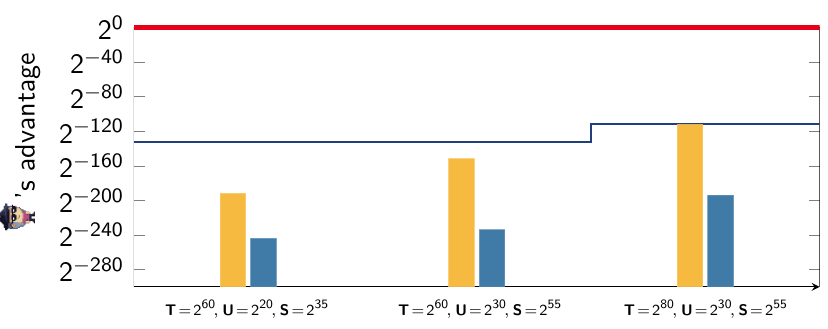 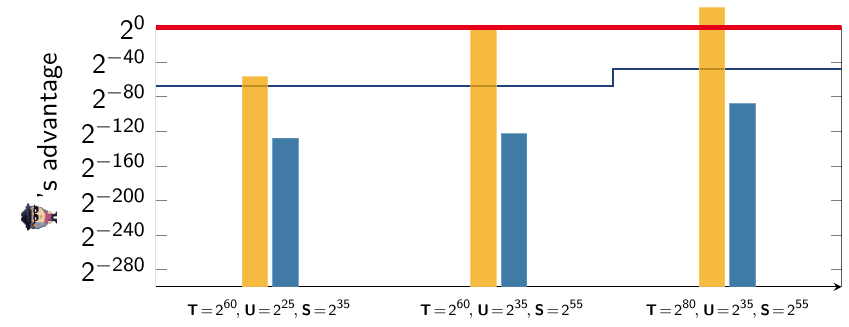 : ECDSA
x448
SHA-384
ed448
SHA-384
x448
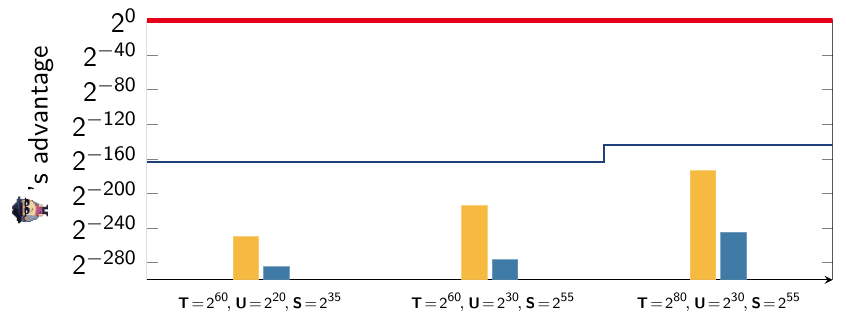 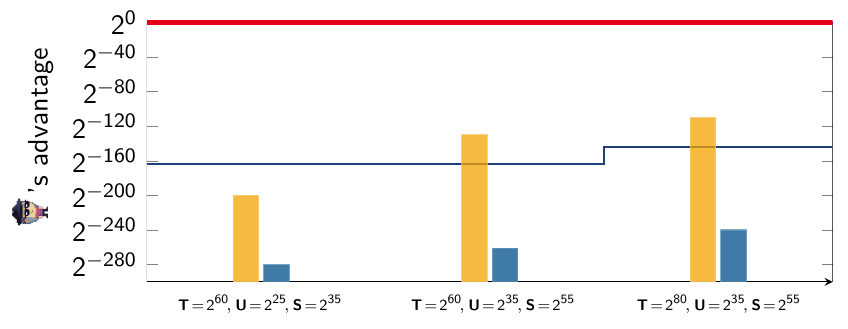 secp384r1
SHA-384
ECDSA_secp384r1
SHA-384
secp384r1
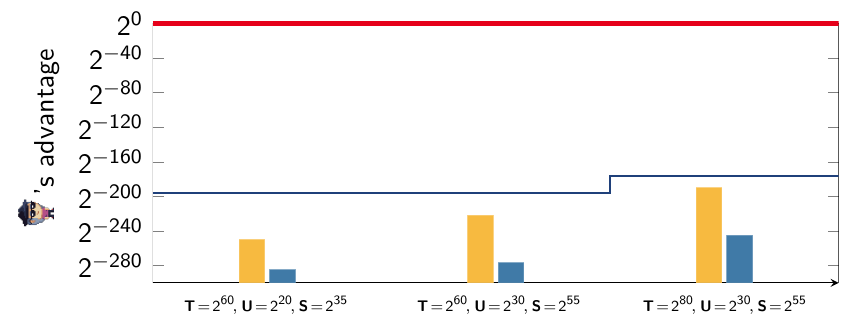 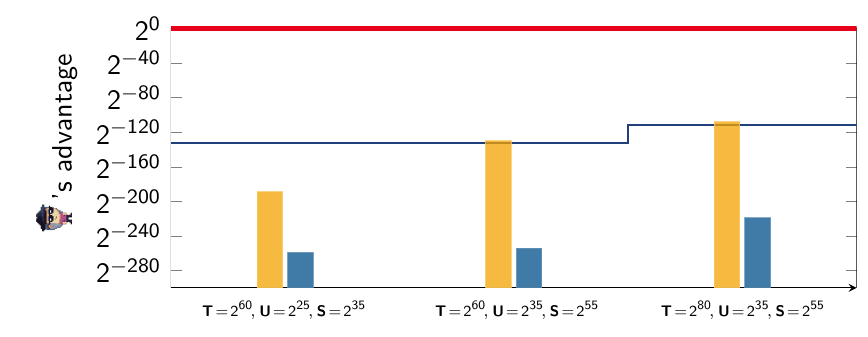 secp384r1
Justifying Standard Parameters in the TLS 1.3 Handshake: Davis, Diemert, Günther, & Jager
[Speaker Notes: Our tighter bounds achieve this sort of improvement across all three modes of the TLS 1.3 handshake, and all of the standardized elliptic curves. We performed these evaluations for all the elliptic curve groups and ciphersuites in the TLS 1.3 specification.
Wider variety of adversaries
Minimum and maximum bit improvement over all adversaries/suites for each of 3 papers/modes
Higher-security standardized curves (secp521) do grant more security under previous bounds, but still do not meet target levels for most of the adversaries we considered. Our bounds do.

Foreshadow: no results for psk-SHA384]
Full Handshake (1-RTT) configurations:
PSK-(EC)DHE configurations:
SHA-256
x25519
secp384r1
SHA-384
ECDSA_secp384r1
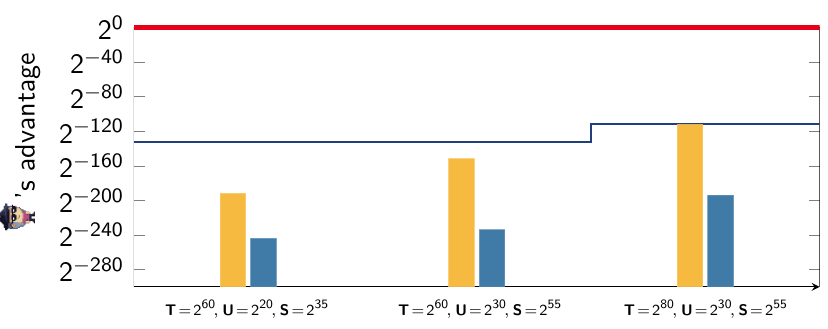 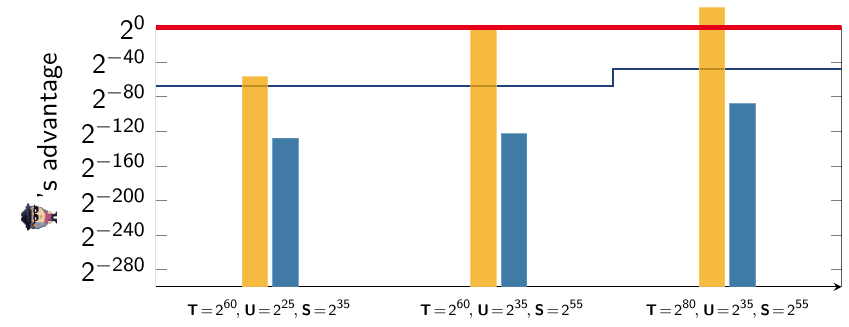 : ECDSA
Pre-Shared Key configurations:
x448
SHA-384
ed448
SHA-384
x448
SHA-256
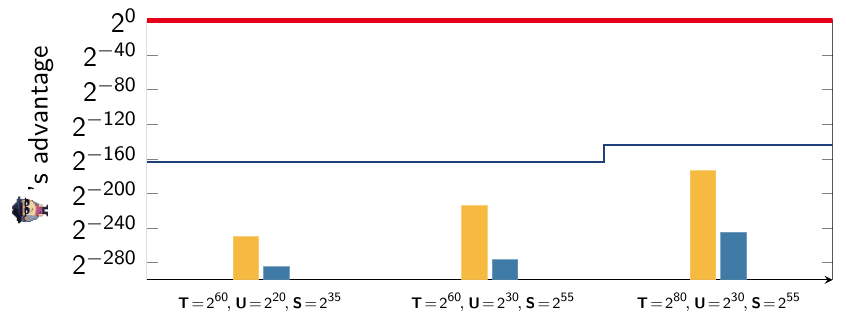 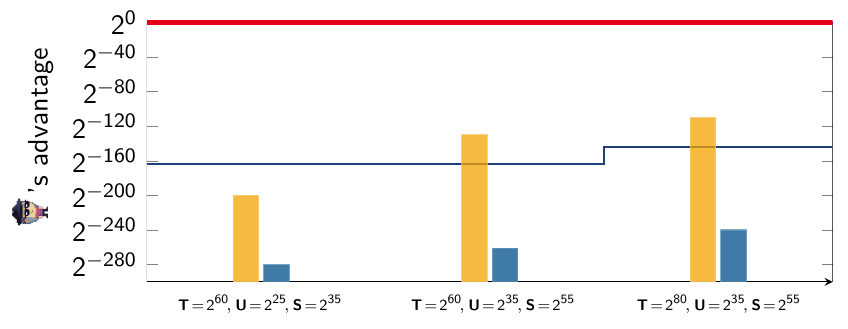 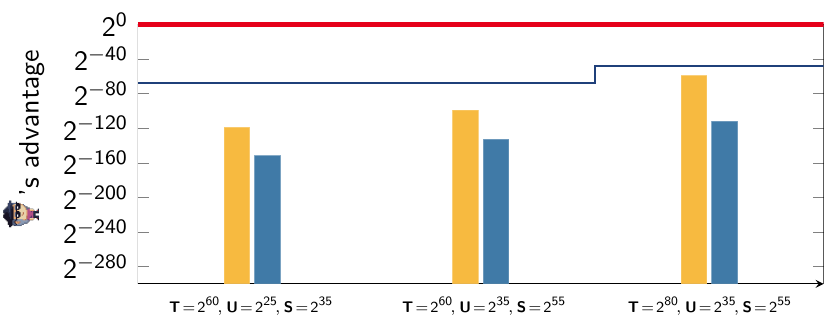 secp384r1
SHA-384
ECDSA_secp384r1
SHA-384
secp384r1
SHA-384
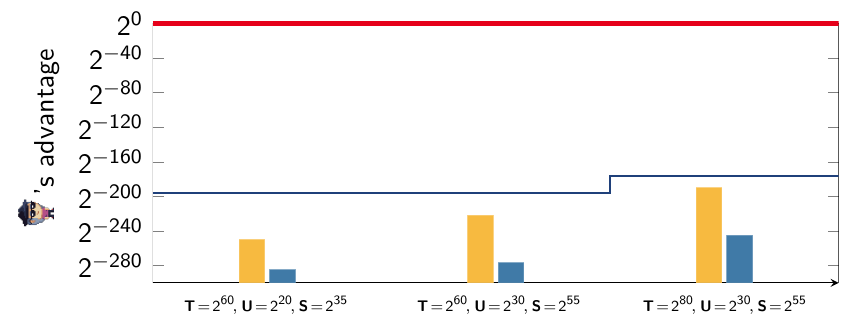 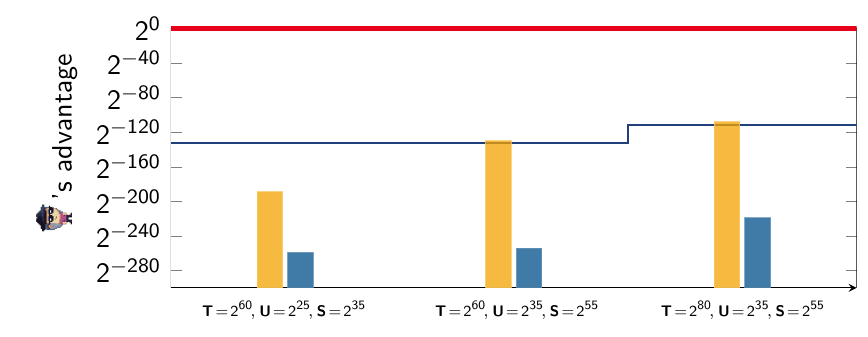 X
secp384r1
Justifying Standard Parameters in the TLS 1.3 Handshake: Davis, Diemert, Günther, & Jager
[Speaker Notes: Our tighter bounds achieve this sort of improvement across all three modes of the TLS 1.3 handshake, and all of the standardized elliptic curves. We performed these evaluations for all the elliptic curve groups and ciphersuites in the TLS 1.3 specification.
Wider variety of adversaries
Minimum and maximum bit improvement over all adversaries/suites for each of 3 papers/modes
Higher-security standardized curves (secp521) do grant more security under previous bounds, but still do not meet target levels for most of the adversaries we considered. Our bounds do.

Foreshadow: no results for psk-SHA384]
Diffie-Hellman Key Exchange
ga
gb
gab
The Decisional Diffie-Hellman Problem
???
ga
gb
gr
Justifying Standard Parameters in the TLS 1.3 Handshake: Davis, Diemert, Günther, & Jager
[Speaker Notes: The biggest hurdle in achieving our tighter bounds was improving the reduction to the Diffie-Hellman problem. Let’s recall the Decisional Diffie-Hellman problem. In this problem we have a prime order group, G. A Diffie-Hellman instance consists of two “shares”, which are random elements of the group whose exponents, a and b, are secret. The problem is to distinguish the group element g^ab, which we call the “Diffie-Hellman” secret, from a random value. 
To build a key exchange around this problem, the client and server sample and exchange two Diffie-Hellman shares, then extract a session key from both shares and the secret using a key derivation function. 
<>
The problem, for a reduction, is that in a game based security model, an attacker will expect to see many Diffie-Hellman sessions occurring simultaneously, but a reduction must simulate this using only a single Decisional Diffie-Hellman instance. This causes something called the Commitment Problem, and historically the only way to solve it was to randomly choose one client and one server session to contain the challenge shares. This is where the quadratic factor of sessions comes in. 

In CRYPTO 2019, however, 

 with We’ve mentioned several times that the TLS 1.3 key exchange uses elliptic curve Diffie-Hellman groups as one of its parameters. Two of the three modes base their security on a variant of the Diffie-Hellman problem. In a Diffie-Hellman-based key exchange, the client and server sample and exchange ephemeral Diffie-Hellman share. They then derive their key from both shares and the Diffie-Hellman secret using a key derivation function.

All proofs for Diffie-Hellman-based key exchange protocols, including TLS, face a problem called the Commitment problem. In a key exchange model, the adversary expects to see many sessions executing the protocol at once. A reduction to the Diffie-Hellman problem must find a way to simulate all of these sessions using only a single challenge pair. The classical way to do this is to pick one client session and one server session at random, and embed the challenge pair in these two sessions. Then if the adversary successfully attacks that session, the reduction can extract the Diffie-Hellman secret. This is where the quadratic loss in the number of sessions comes from in the Dowling bound: one factor of S to pick a client, and one to pick a server. 


The great obstacle to achieving tight bounds for TLS 1.3 was a hurdle called the Commitment Problem, which i. We’ll try to briefly explain, using a simplified version of the handshake protocol as an example.
 
A basic DH key exchange -> SIGMA -> TLS 1.3
	We need the key derivation function to be a programmable random oracle!

But this is the key derivation function of TLS 1.3. It is not a single programmable random oracle.

So we need to make choices about how to fit the random oracles in to the key schedule.]
Diffie-Hellman Key Exchange
ga
gb
gab
The Decisional Diffie-Hellman Problem
???
ga
gb
gr
A simplified DH key exchange
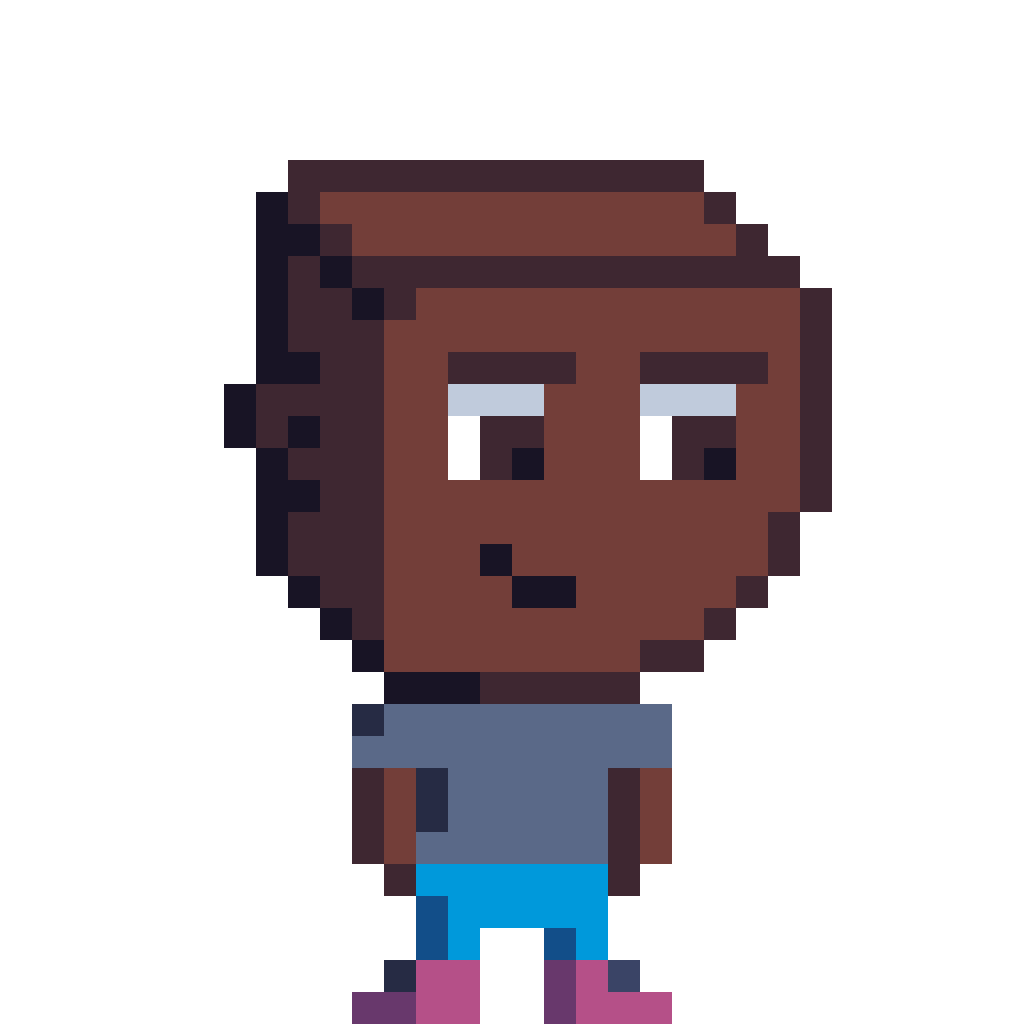 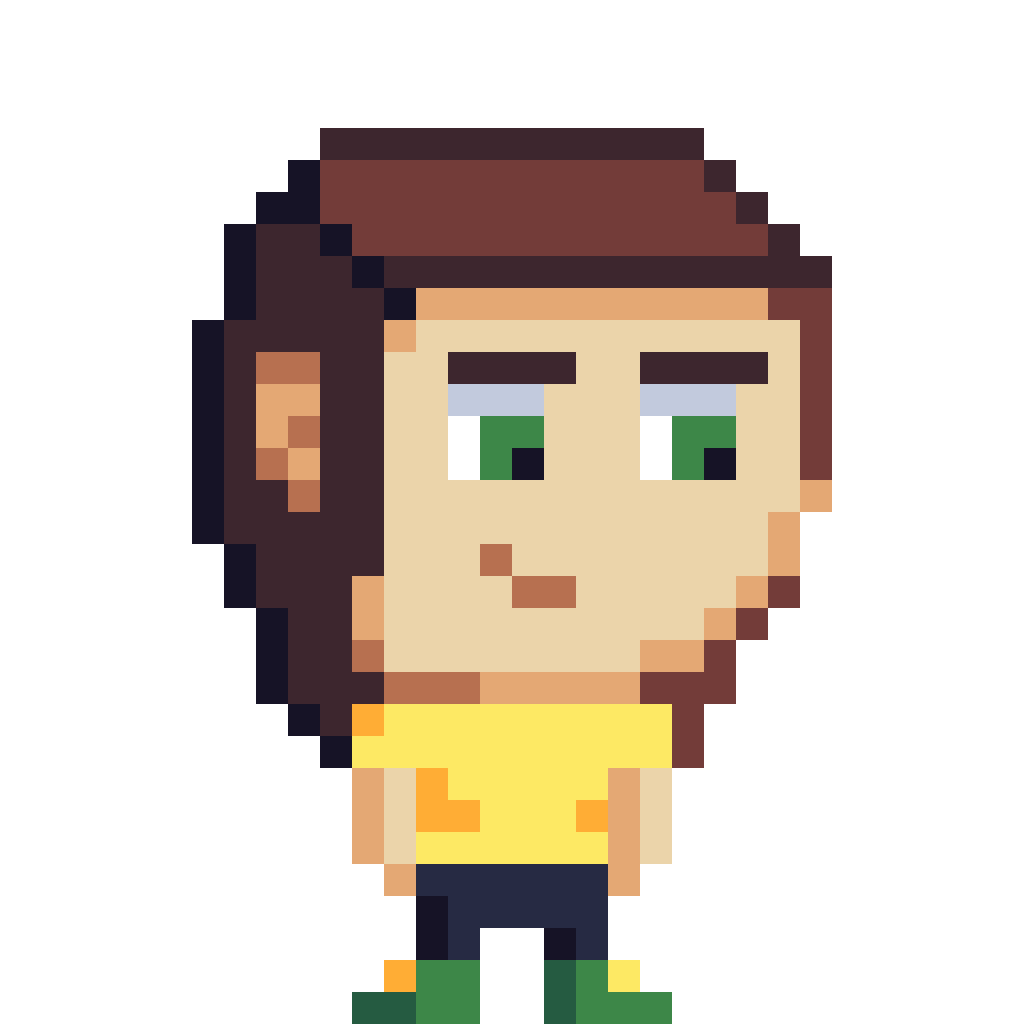 ga
gb
a
Zp
Zp
b
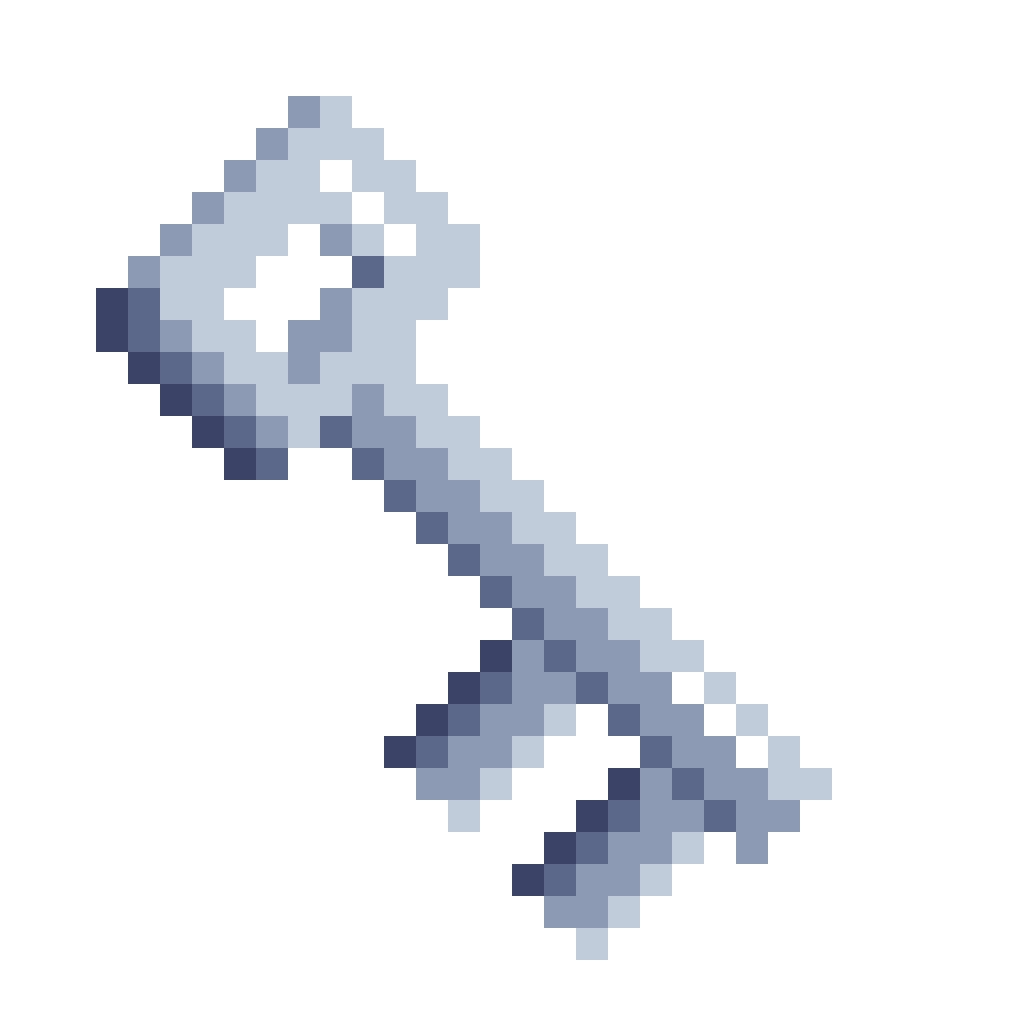 KDF(ga , gb, gab)
KDF(ga , gb, gab)
Justifying Standard Parameters in the TLS 1.3 Handshake: Davis, Diemert, Günther, & Jager
[Speaker Notes: The biggest hurdle in achieving our tighter bounds was improving the reduction to the Diffie-Hellman problem. Let’s recall the Decisional Diffie-Hellman problem. In this problem we have a prime order group, G. A Diffie-Hellman instance consists of two “shares”, which are random elements of the group whose exponents, a and b, are secret. The problem is to distinguish the group element g^ab, which we call the “Diffie-Hellman” secret, from a random value. 
To build a key exchange around this problem, the client and server sample and exchange two Diffie-Hellman shares, then extract a session key from both shares and the secret using a key derivation function. 
<>
The problem, for a reduction, is that in a game based security model, an attacker will expect to see many Diffie-Hellman sessions occurring simultaneously, but a reduction must simulate this using only a single Decisional Diffie-Hellman instance. This causes something called the Commitment Problem, and historically the only way to solve it was to randomly choose one client and one server session to contain the challenge shares. This is where the quadratic factor of sessions comes in. 

In CRYPTO 2019, however, 

 with We’ve mentioned several times that the TLS 1.3 key exchange uses elliptic curve Diffie-Hellman groups as one of its parameters. Two of the three modes base their security on a variant of the Diffie-Hellman problem. In a Diffie-Hellman-based key exchange, the client and server sample and exchange ephemeral Diffie-Hellman share. They then derive their key from both shares and the Diffie-Hellman secret using a key derivation function.

All proofs for Diffie-Hellman-based key exchange protocols, including TLS, face a problem called the Commitment problem. In a key exchange model, the adversary expects to see many sessions executing the protocol at once. A reduction to the Diffie-Hellman problem must find a way to simulate all of these sessions using only a single challenge pair. The classical way to do this is to pick one client session and one server session at random, and embed the challenge pair in these two sessions. Then if the adversary successfully attacks that session, the reduction can extract the Diffie-Hellman secret. This is where the quadratic loss in the number of sessions comes from in the Dowling bound: one factor of S to pick a client, and one to pick a server. 


The great obstacle to achieving tight bounds for TLS 1.3 was a hurdle called the Commitment Problem, which i. We’ll try to briefly explain, using a simplified version of the handshake protocol as an example.
 
A basic DH key exchange -> SIGMA -> TLS 1.3
	We need the key derivation function to be a programmable random oracle!

But this is the key derivation function of TLS 1.3. It is not a single programmable random oracle.

So we need to make choices about how to fit the random oracles in to the key schedule.]
Diffie-Hellman Key Exchange
ga
gb
gab
The Decisional Diffie-Hellman Problem
???
ga
gb
gr
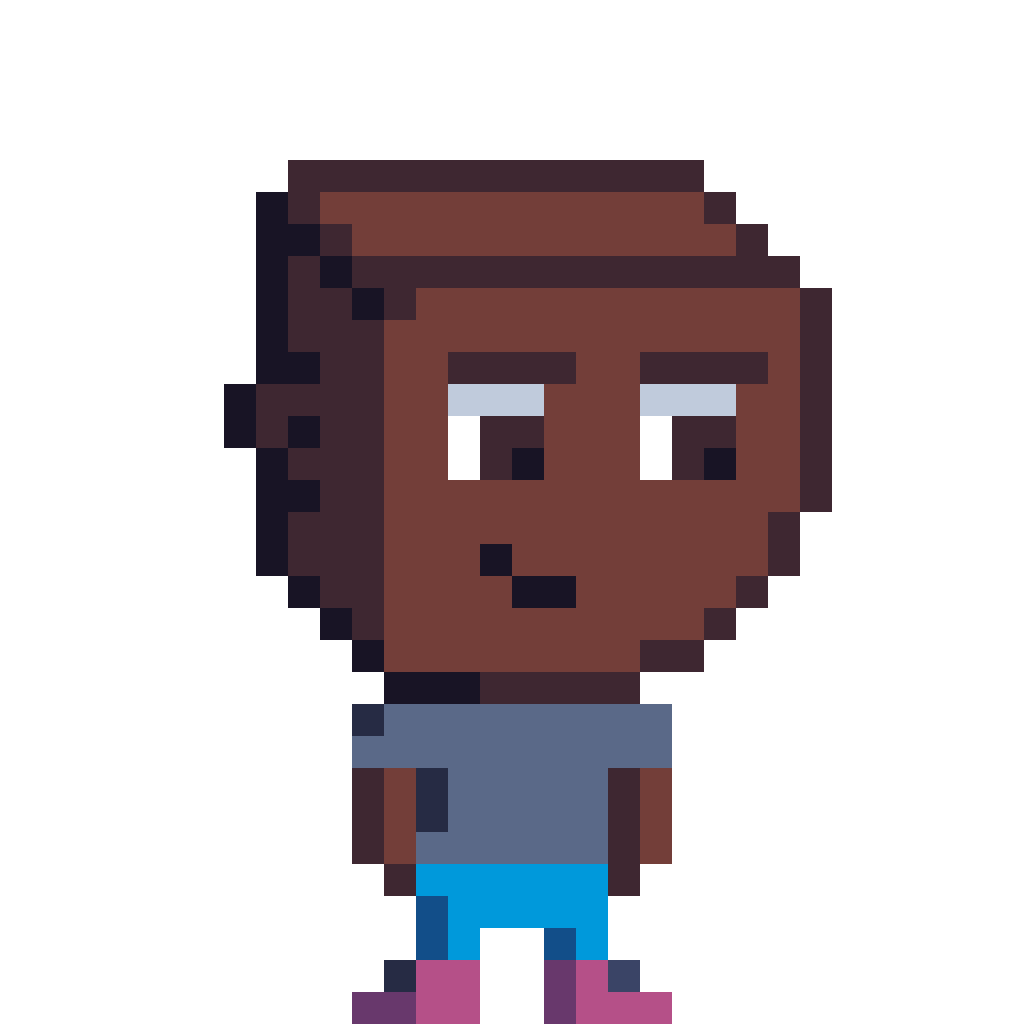 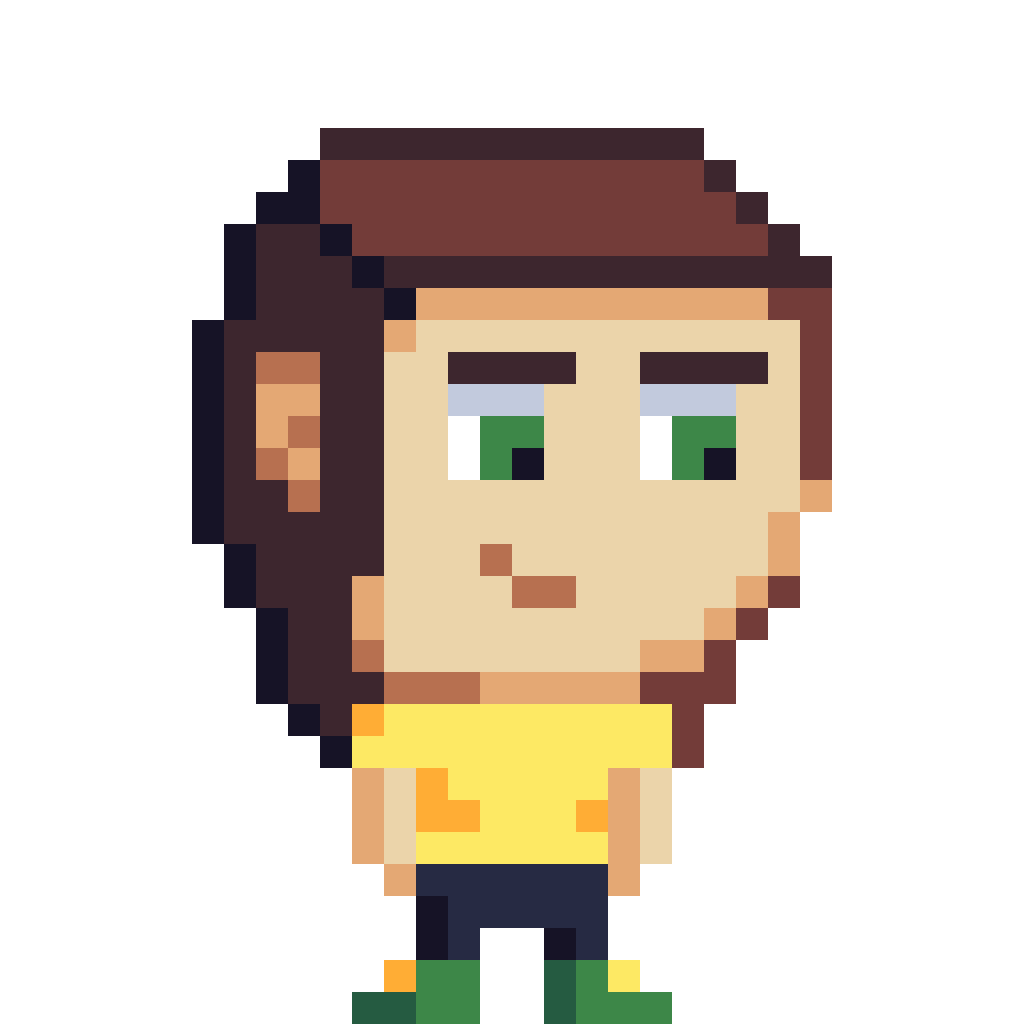 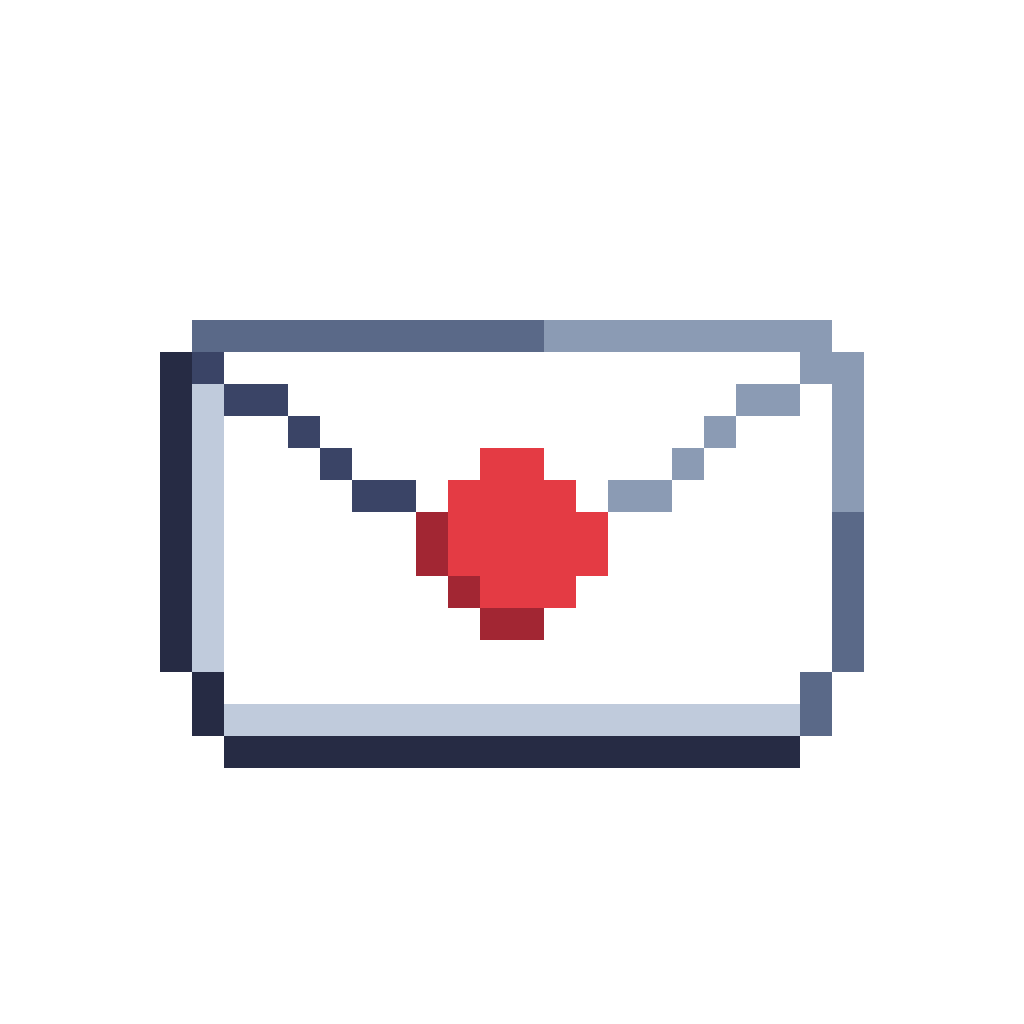 A simplified DH key exchange
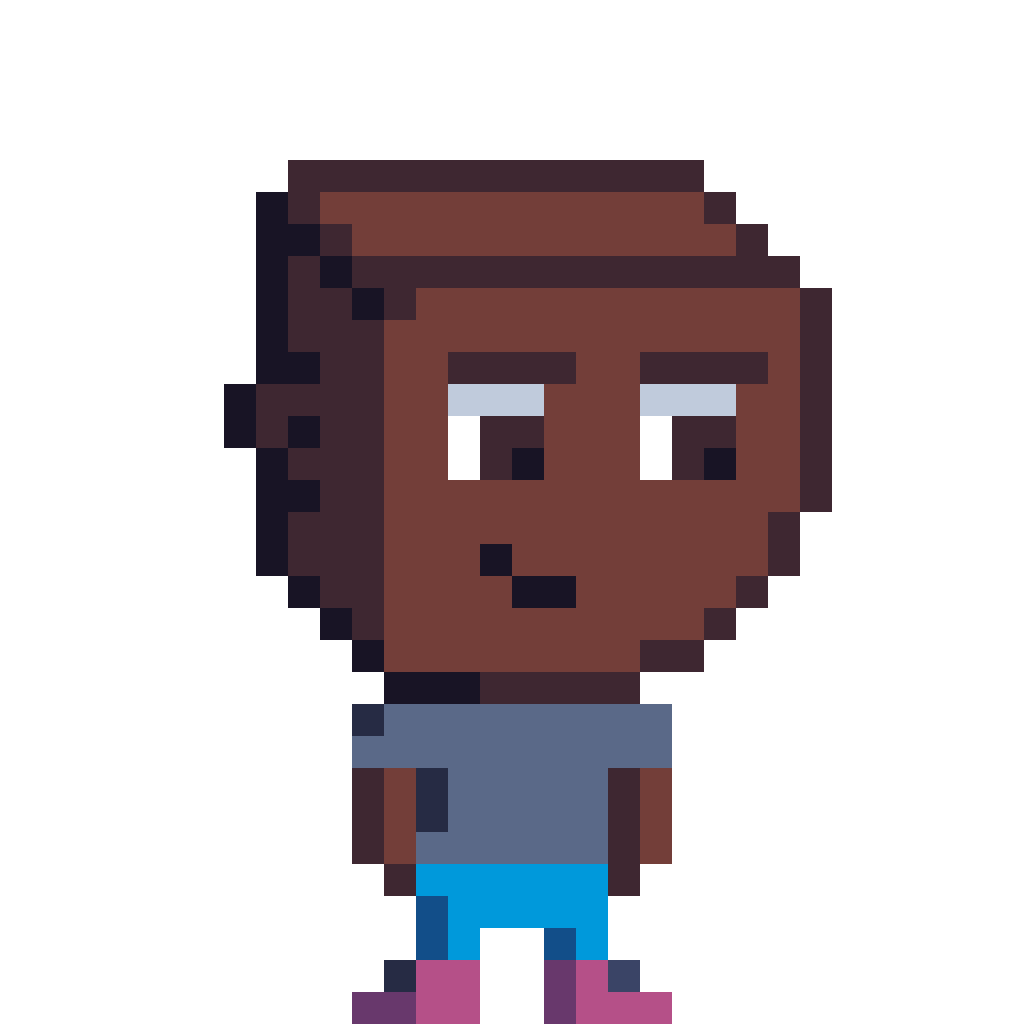 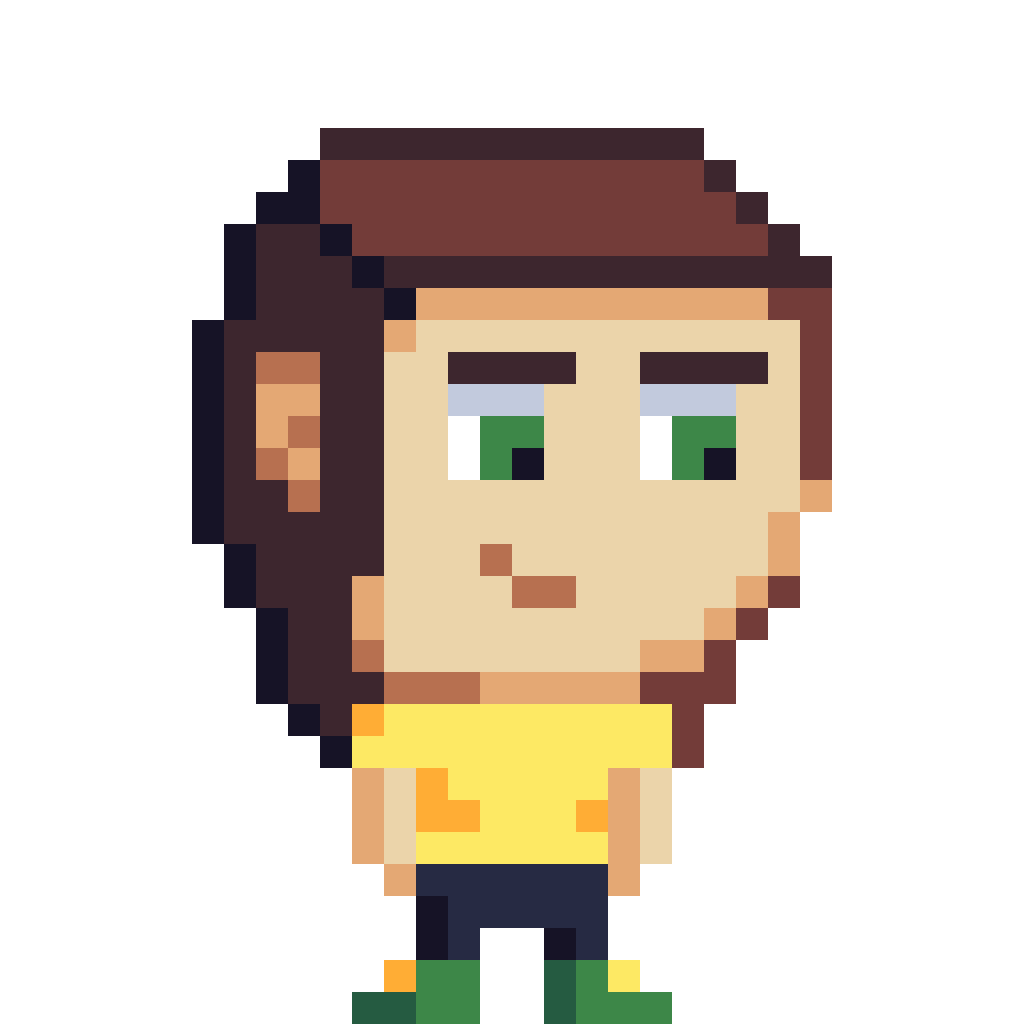 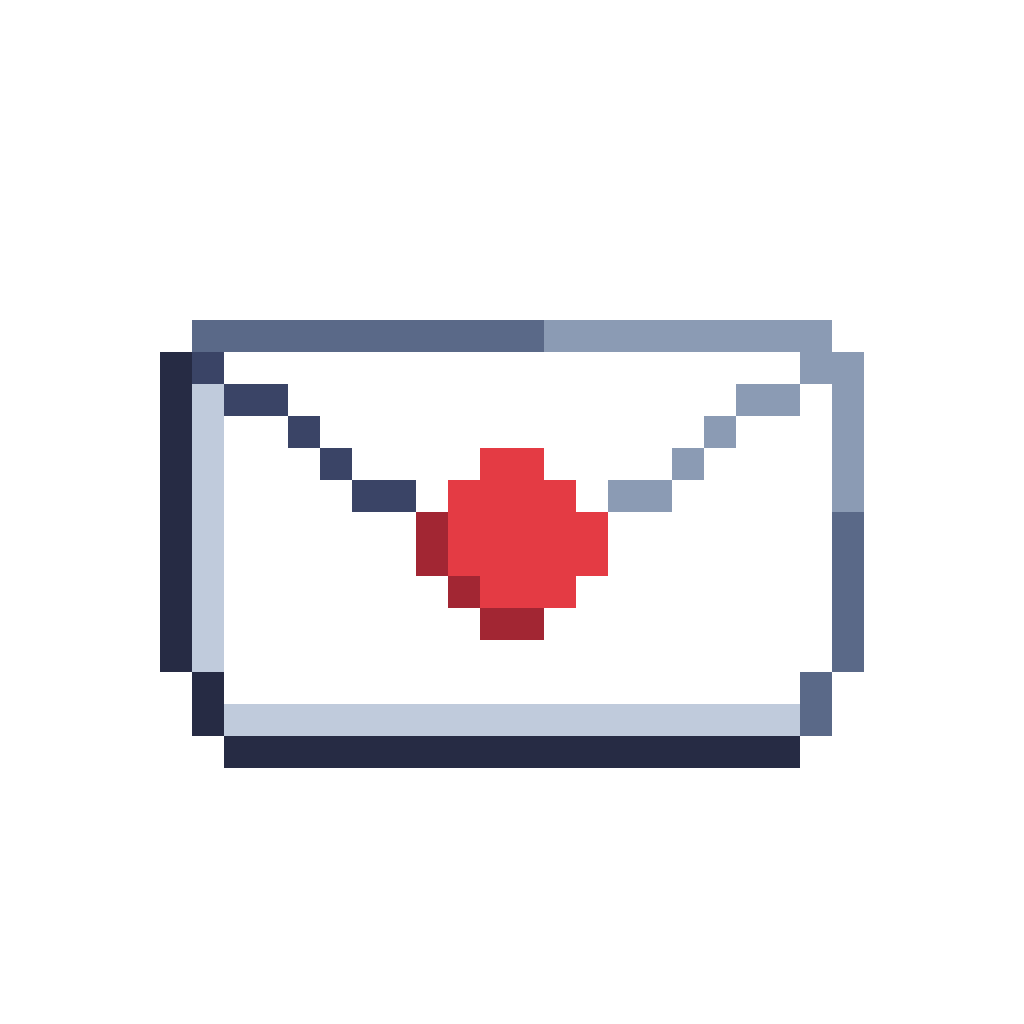 ga
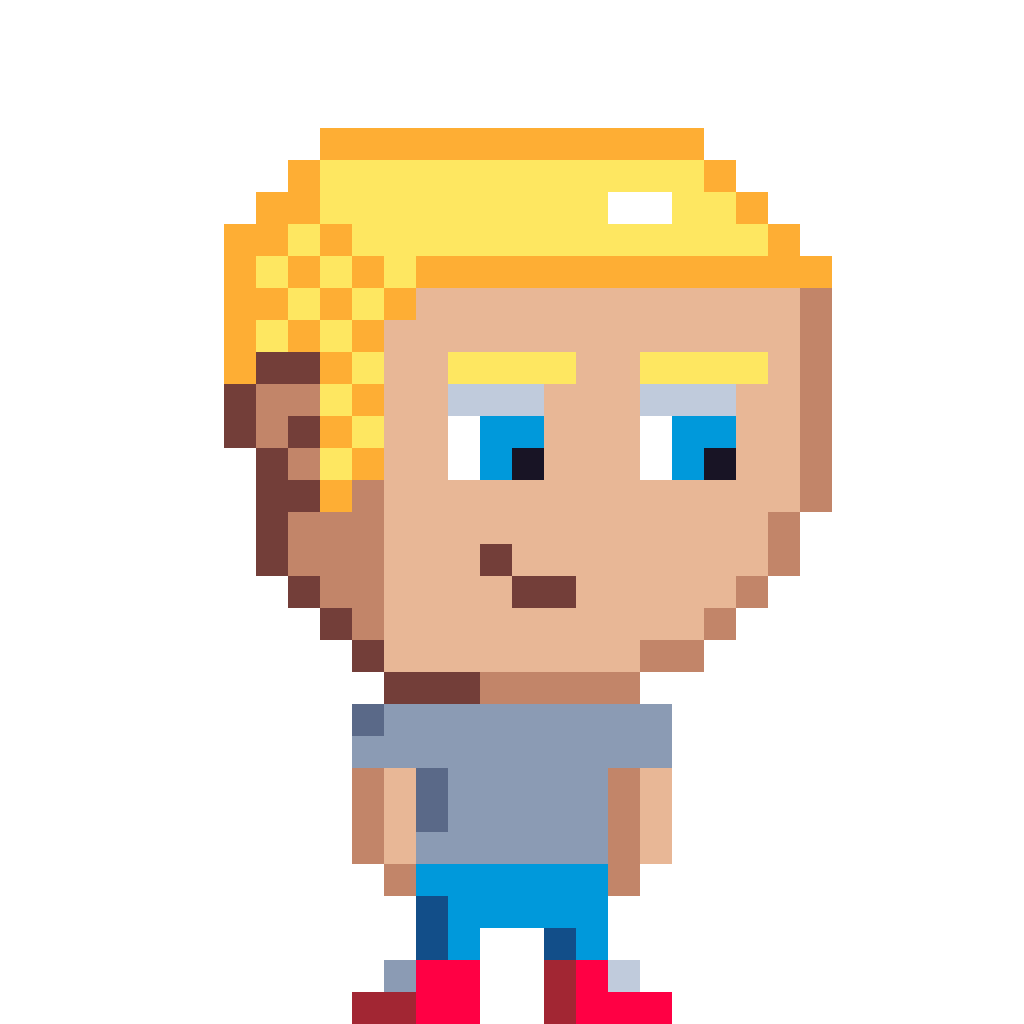 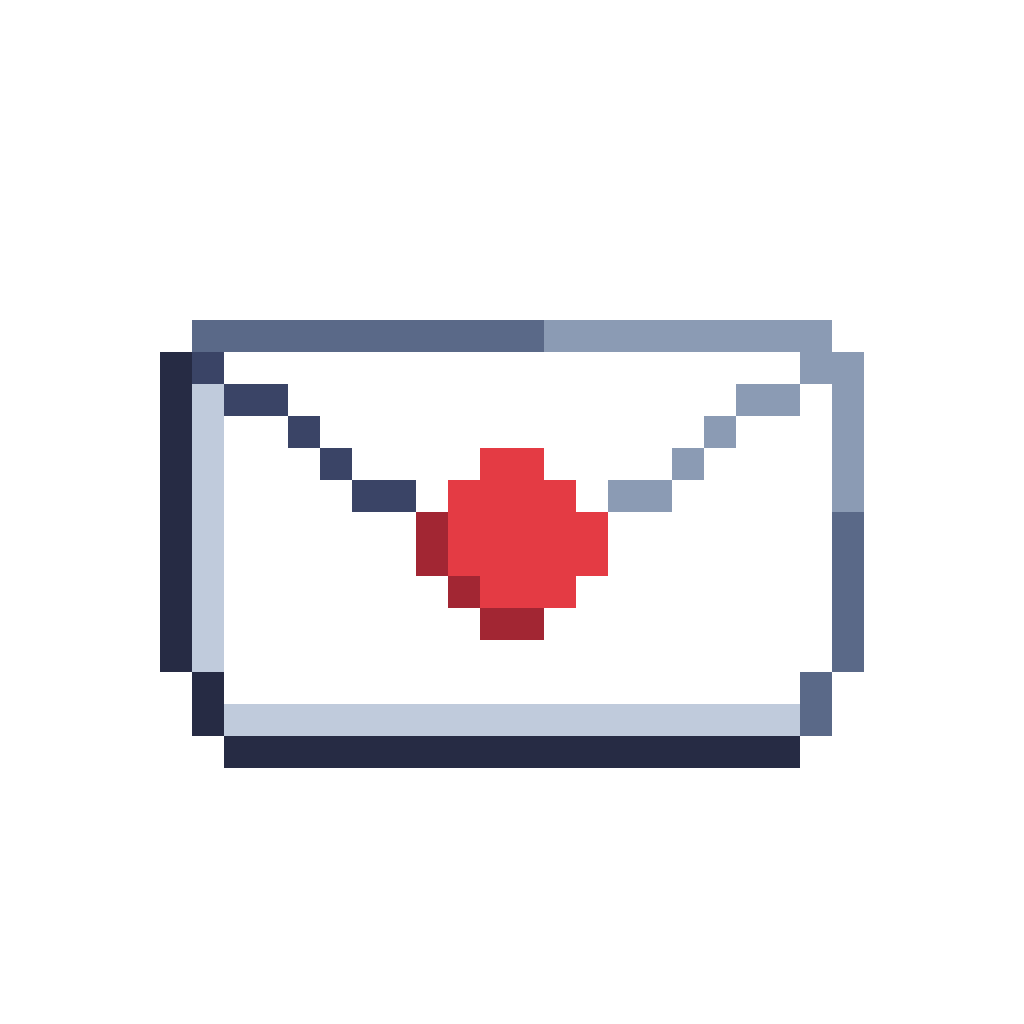 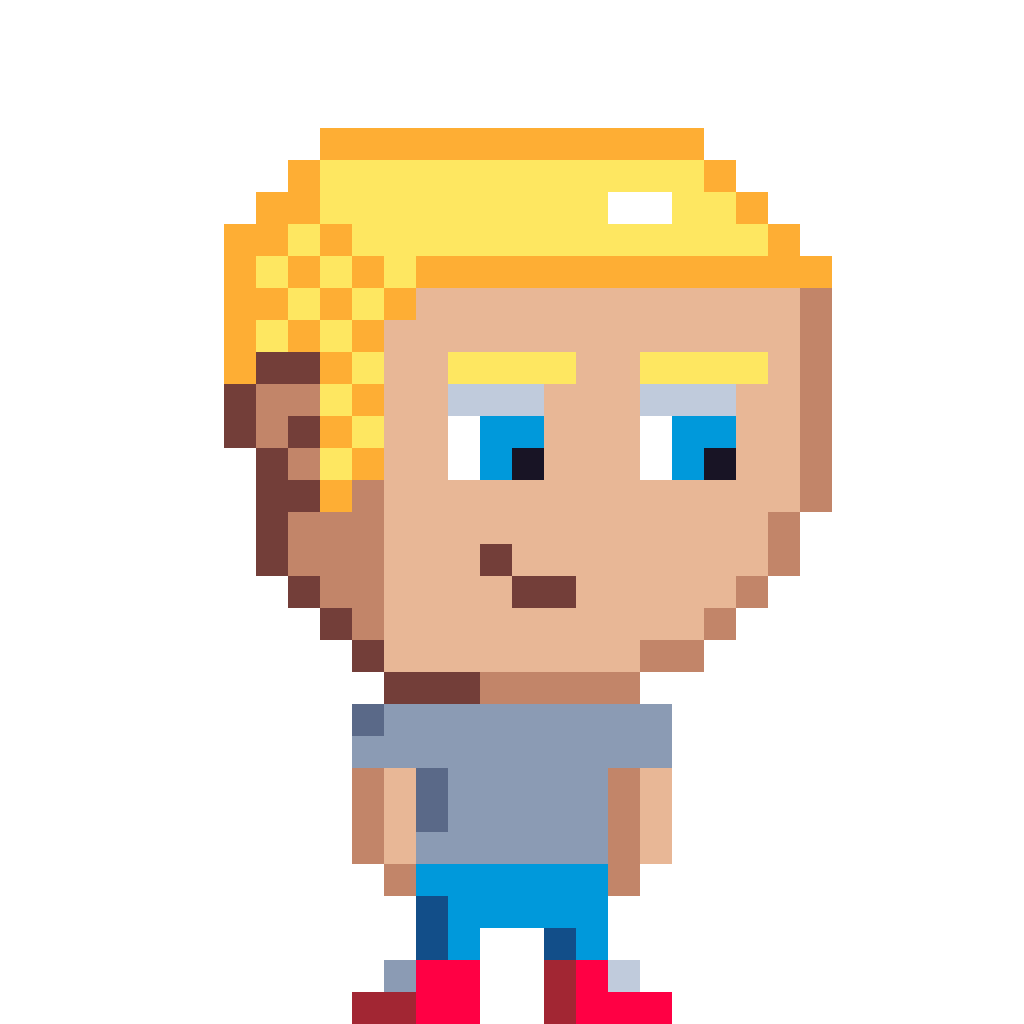 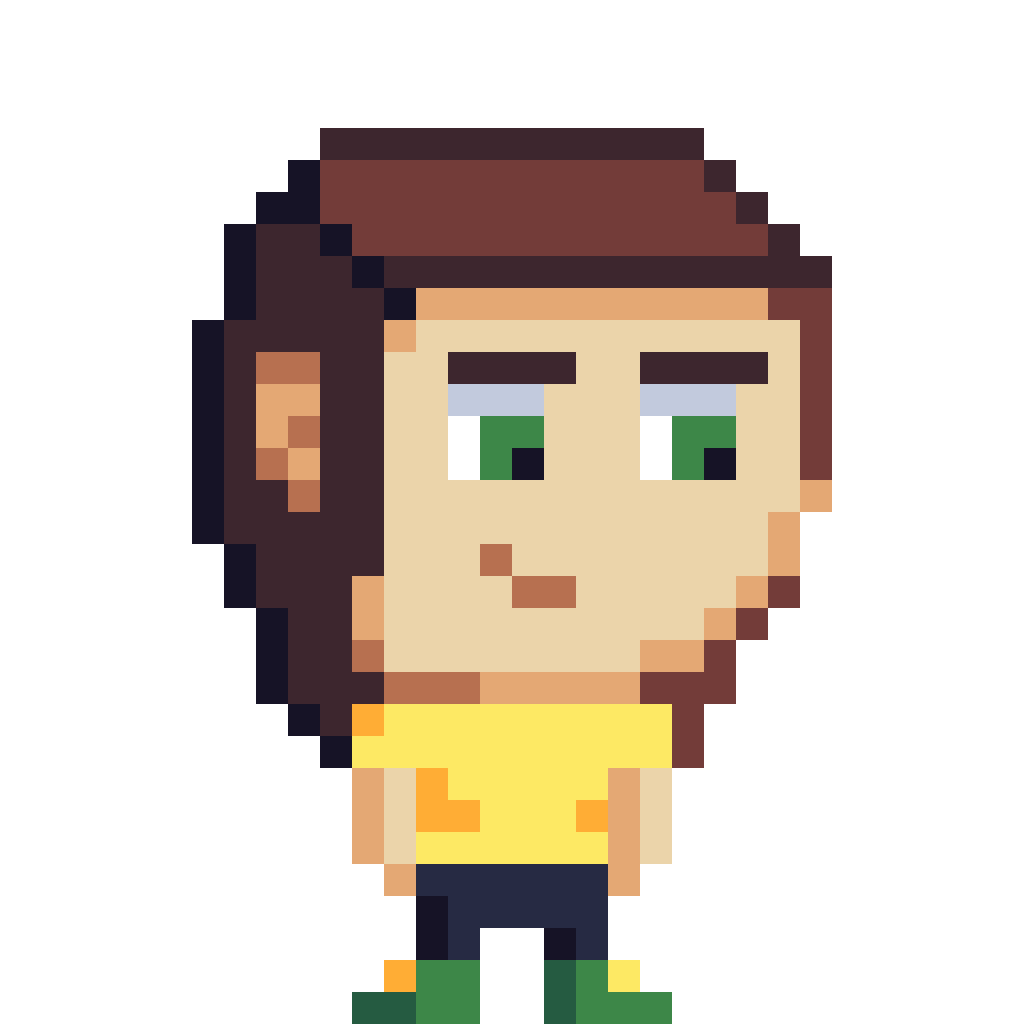 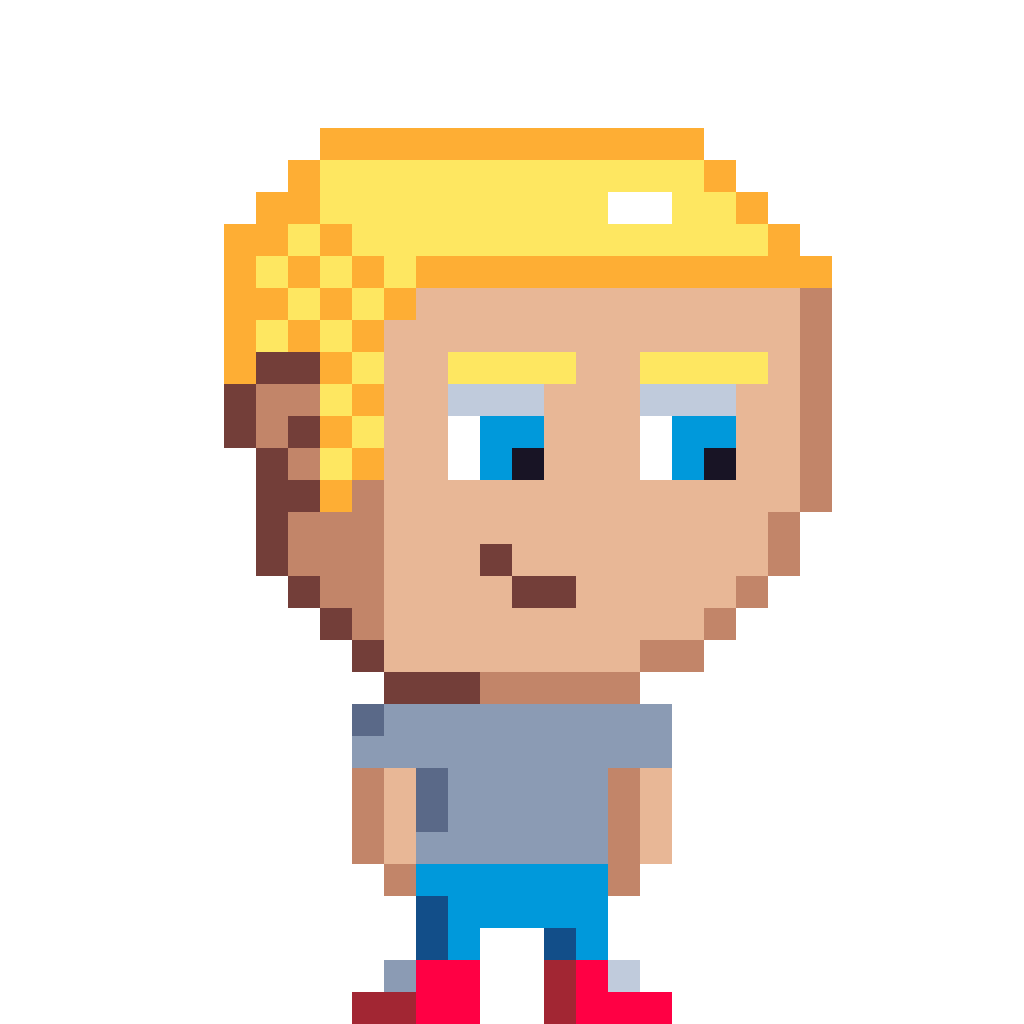 gb
a
Zp
Zp
b
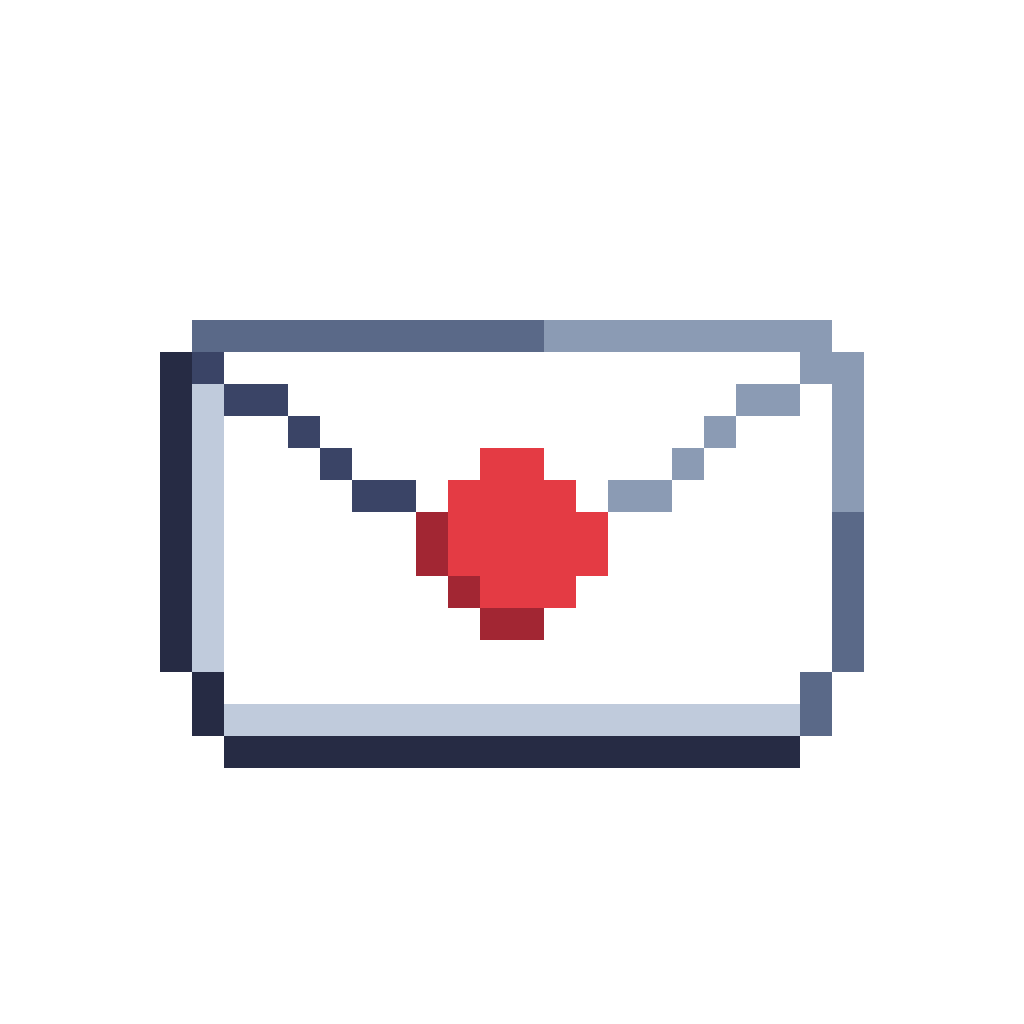 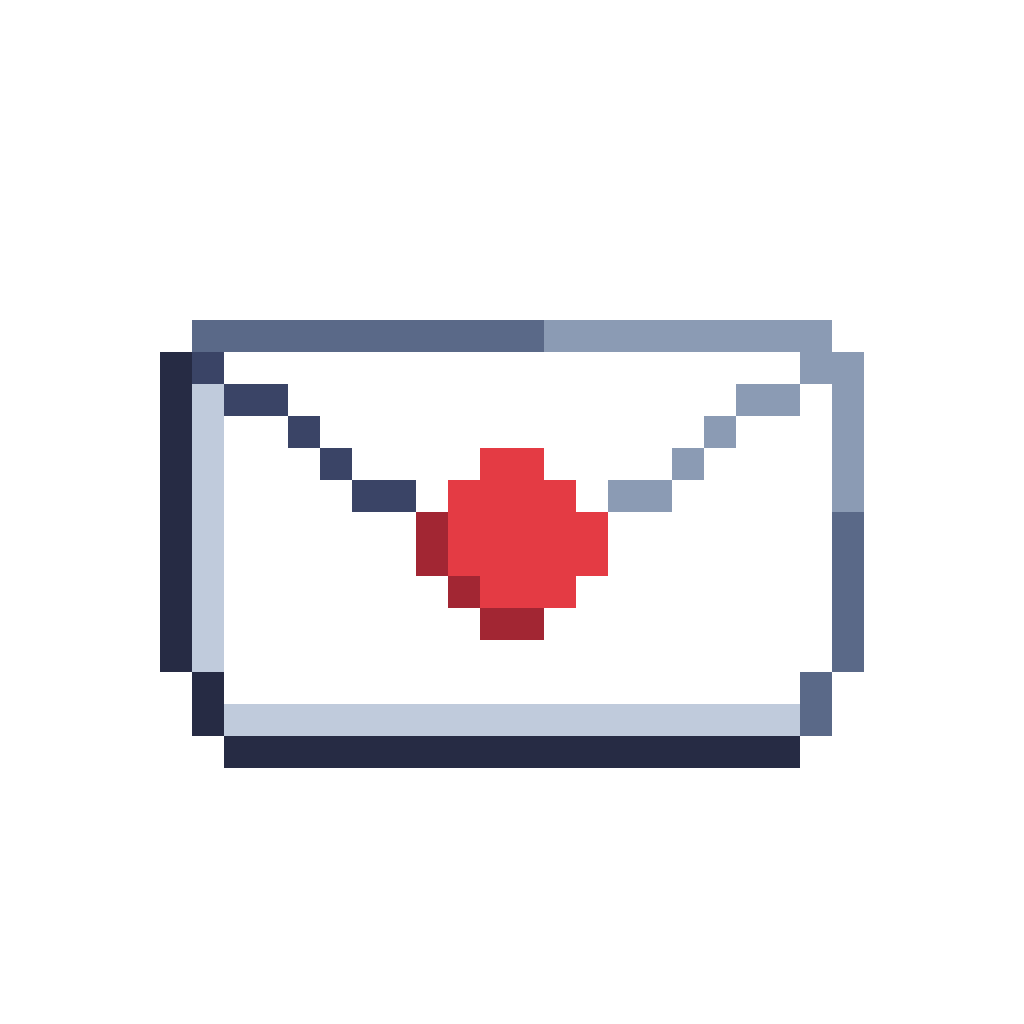 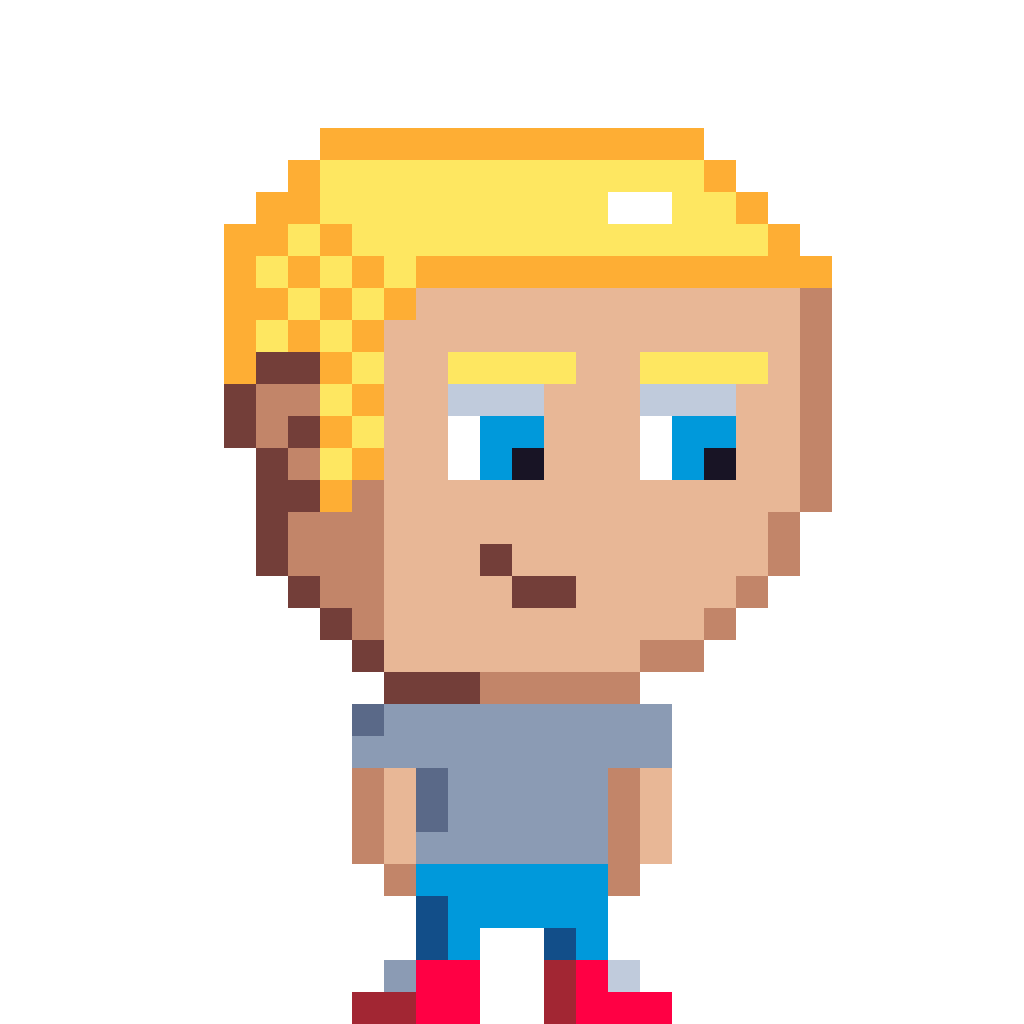 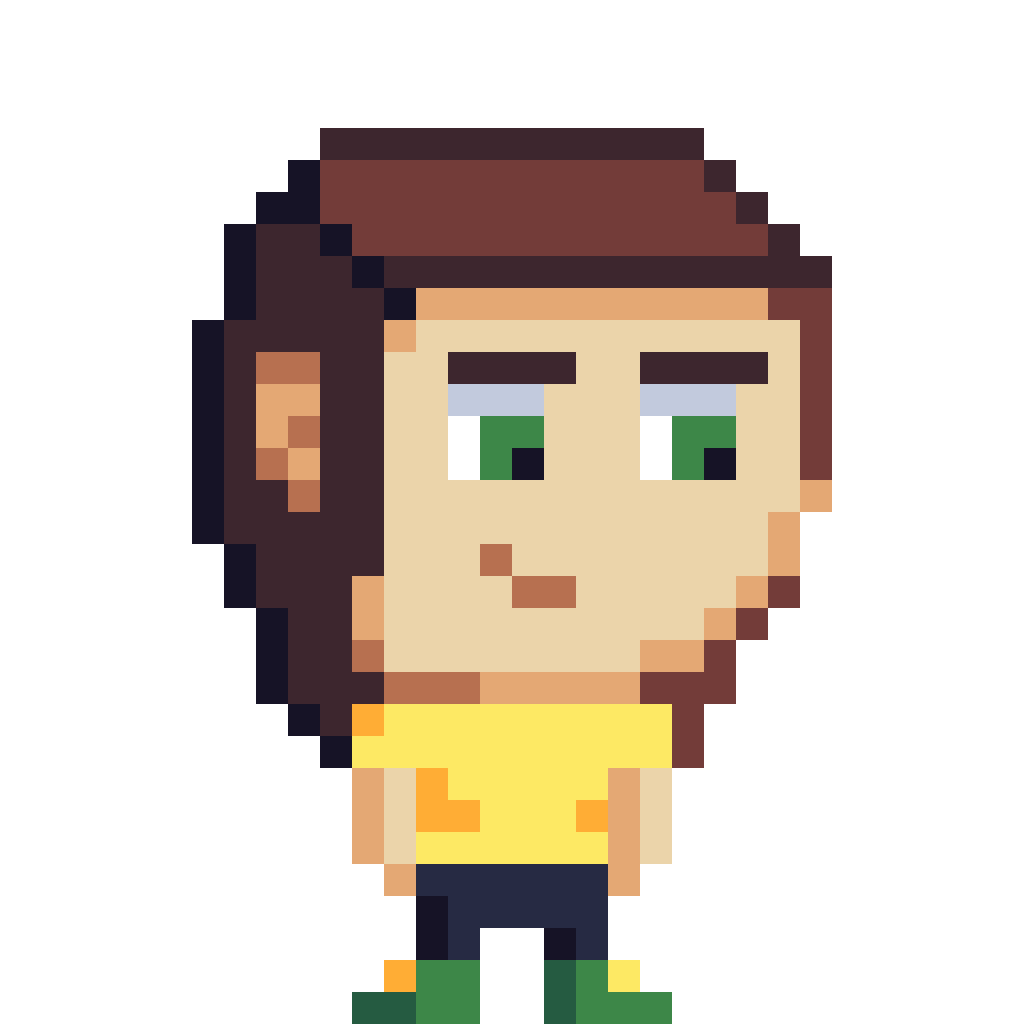 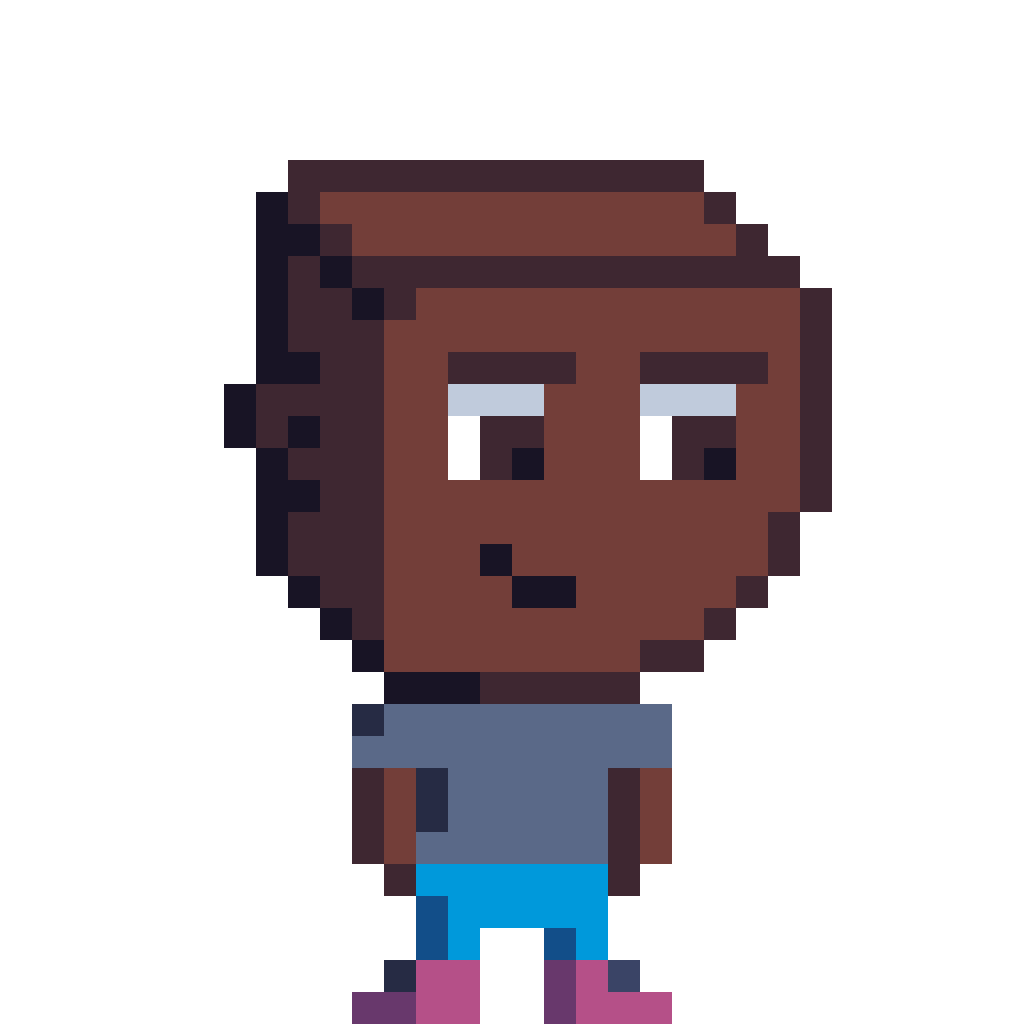 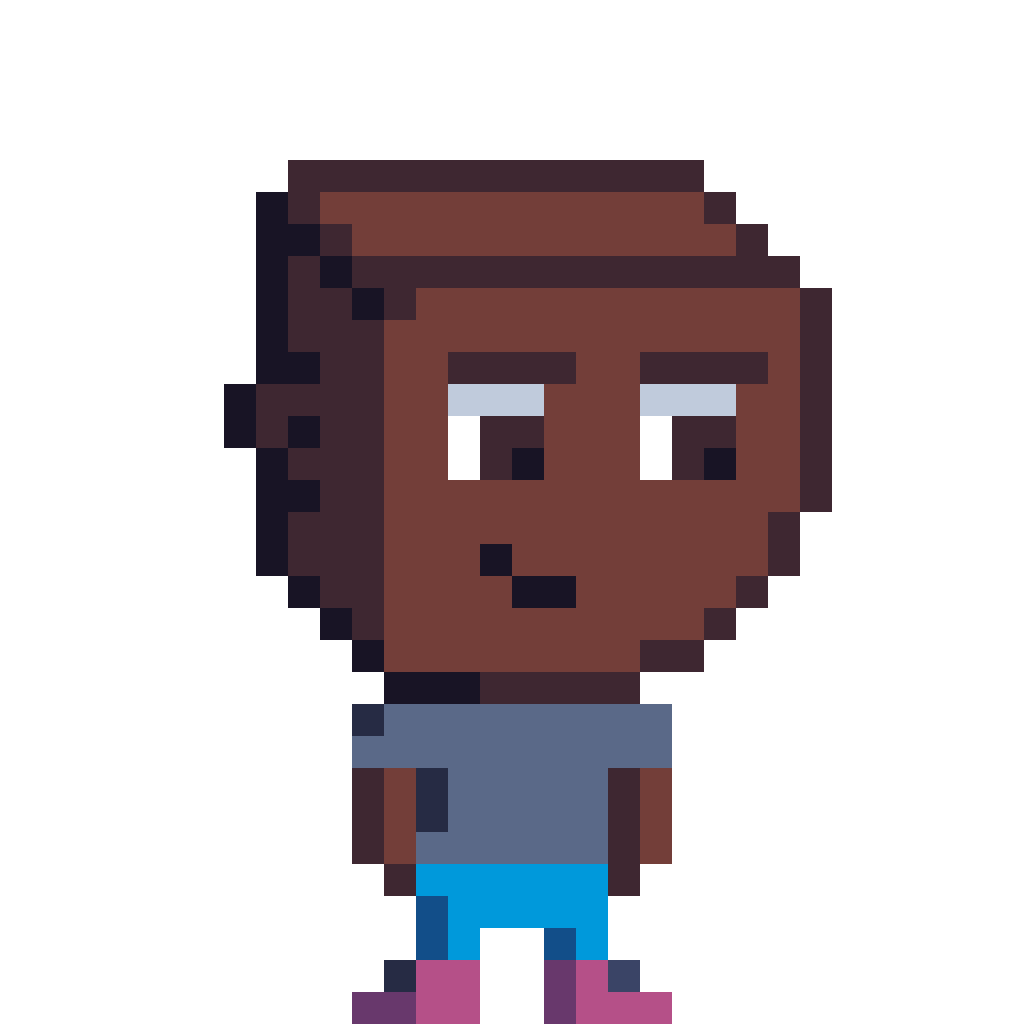 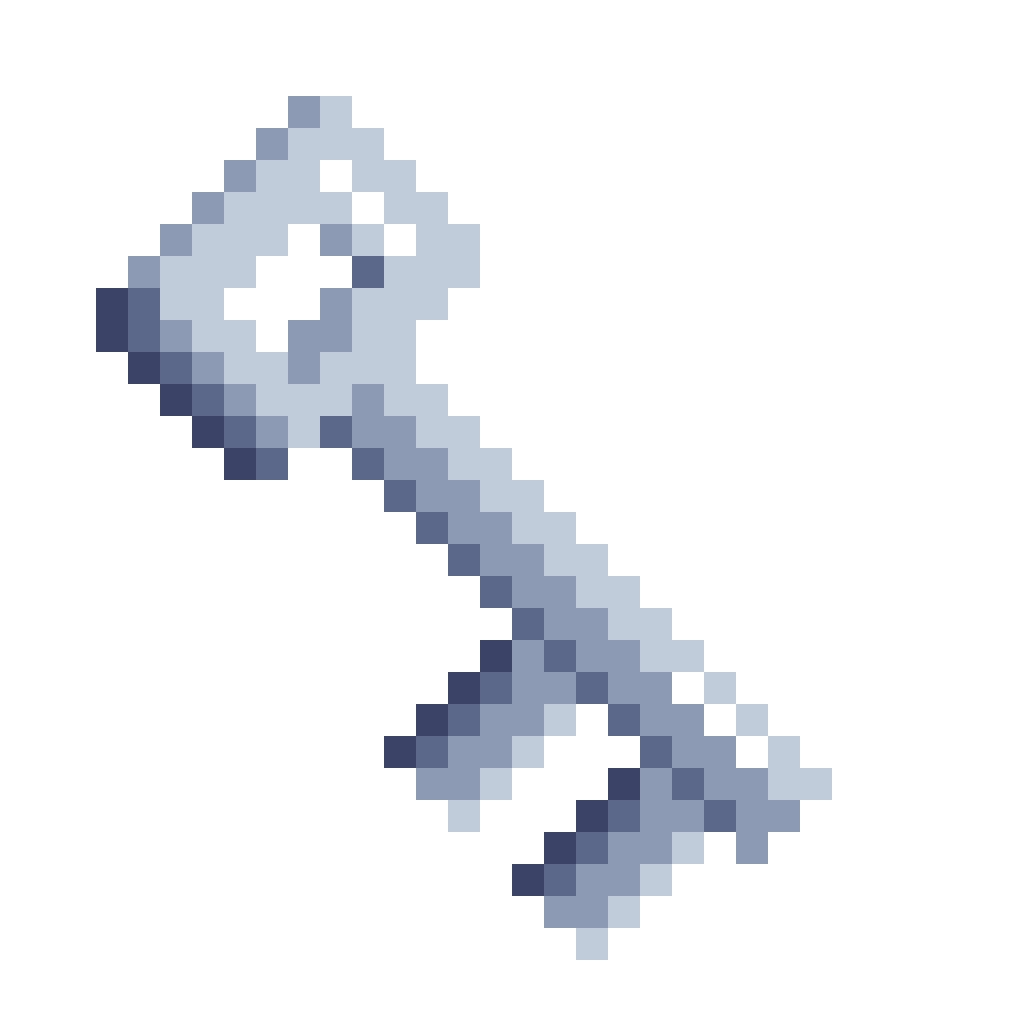 KDF(ga , gb, gab)
KDF(ga , gb, gab)
Justifying Standard Parameters in the TLS 1.3 Handshake: Davis, Diemert, Günther, & Jager
[Speaker Notes: The biggest hurdle in achieving our tighter bounds was improving the reduction to the Diffie-Hellman problem. Let’s recall the Decisional Diffie-Hellman problem. In this problem we have a prime order group, G. A Diffie-Hellman instance consists of two “shares”, which are random elements of the group whose exponents, a and b, are secret. The problem is to distinguish the group element g^ab, which we call the “Diffie-Hellman” secret, from a random value. 
To build a key exchange around this problem, the client and server sample and exchange two Diffie-Hellman shares, then extract a session key from both shares and the secret using a key derivation function. 
<>
The problem, for a reduction, is that in a game based security model, an attacker will expect to see many Diffie-Hellman sessions occurring simultaneously, but a reduction must simulate this using only a single Decisional Diffie-Hellman instance. This causes something called the Commitment Problem, and historically the only way to solve it was to randomly choose one client and one server session to contain the challenge shares. This is where the quadratic factor of sessions comes in. 

In CRYPTO 2019, however, 

 with We’ve mentioned several times that the TLS 1.3 key exchange uses elliptic curve Diffie-Hellman groups as one of its parameters. Two of the three modes base their security on a variant of the Diffie-Hellman problem. In a Diffie-Hellman-based key exchange, the client and server sample and exchange ephemeral Diffie-Hellman share. They then derive their key from both shares and the Diffie-Hellman secret using a key derivation function.

All proofs for Diffie-Hellman-based key exchange protocols, including TLS, face a problem called the Commitment problem. In a key exchange model, the adversary expects to see many sessions executing the protocol at once. A reduction to the Diffie-Hellman problem must find a way to simulate all of these sessions using only a single challenge pair. The classical way to do this is to pick one client session and one server session at random, and embed the challenge pair in these two sessions. Then if the adversary successfully attacks that session, the reduction can extract the Diffie-Hellman secret. This is where the quadratic loss in the number of sessions comes from in the Dowling bound: one factor of S to pick a client, and one to pick a server. 


The great obstacle to achieving tight bounds for TLS 1.3 was a hurdle called the Commitment Problem, which i. We’ll try to briefly explain, using a simplified version of the handshake protocol as an example.
 
A basic DH key exchange -> SIGMA -> TLS 1.3
	We need the key derivation function to be a programmable random oracle!

But this is the key derivation function of TLS 1.3. It is not a single programmable random oracle.

So we need to make choices about how to fit the random oracles in to the key schedule.]
Diffie-Hellman Key Exchange
ga
gb
gab
The Decisional Diffie-Hellman Problem
???
ga
gb
gr
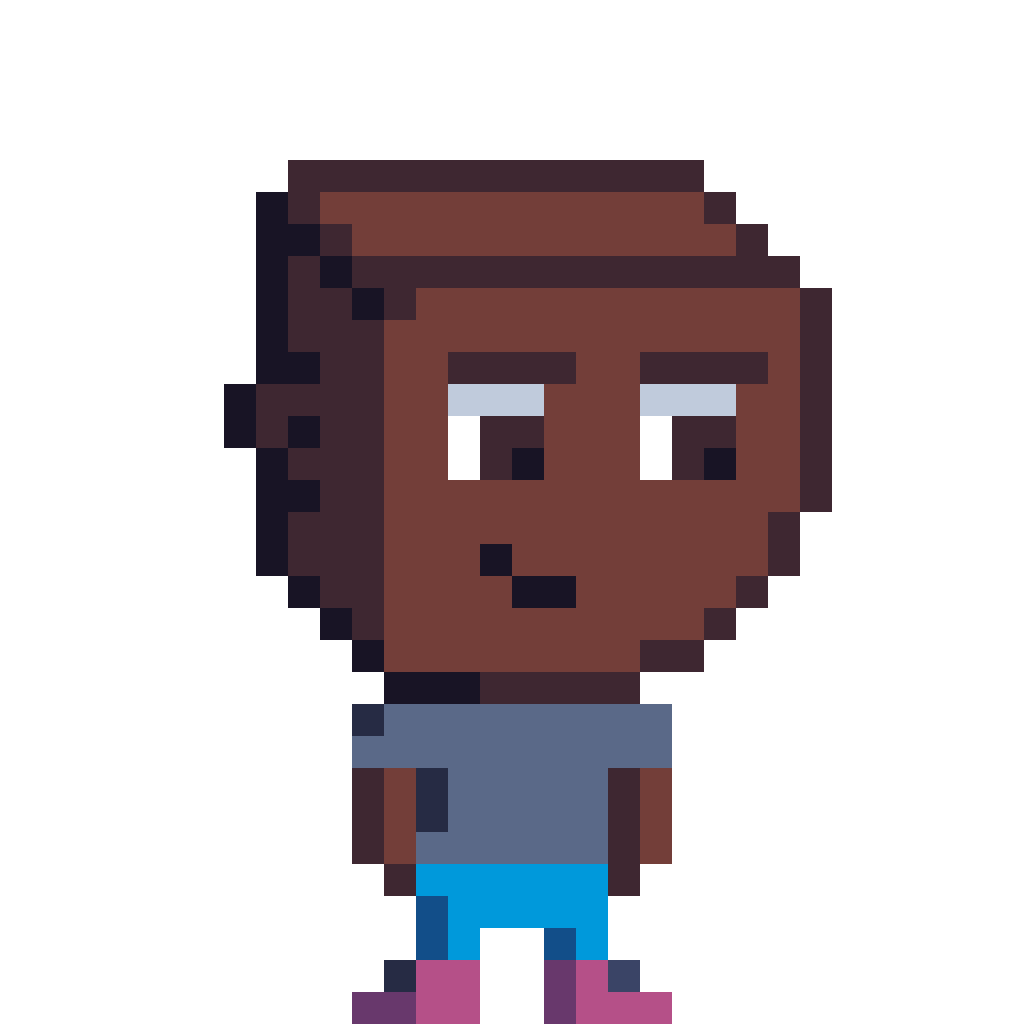 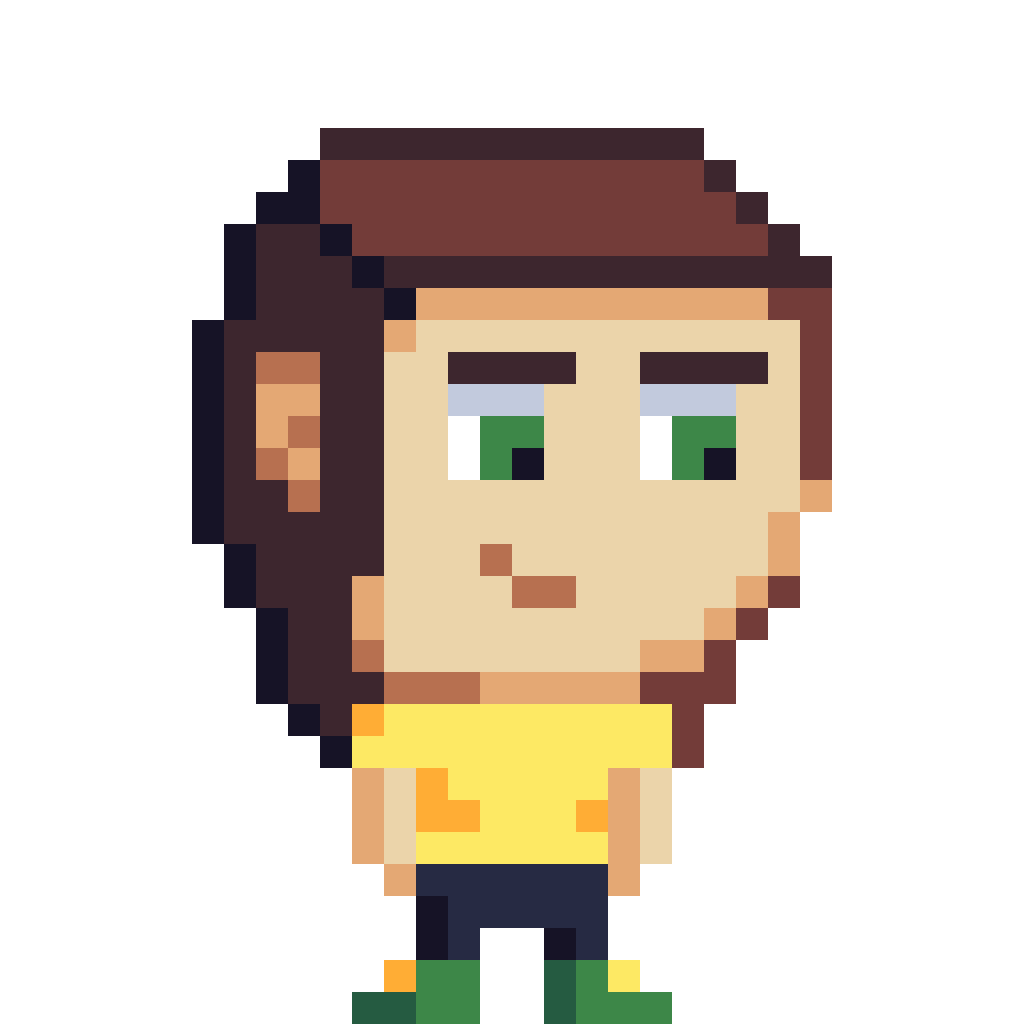 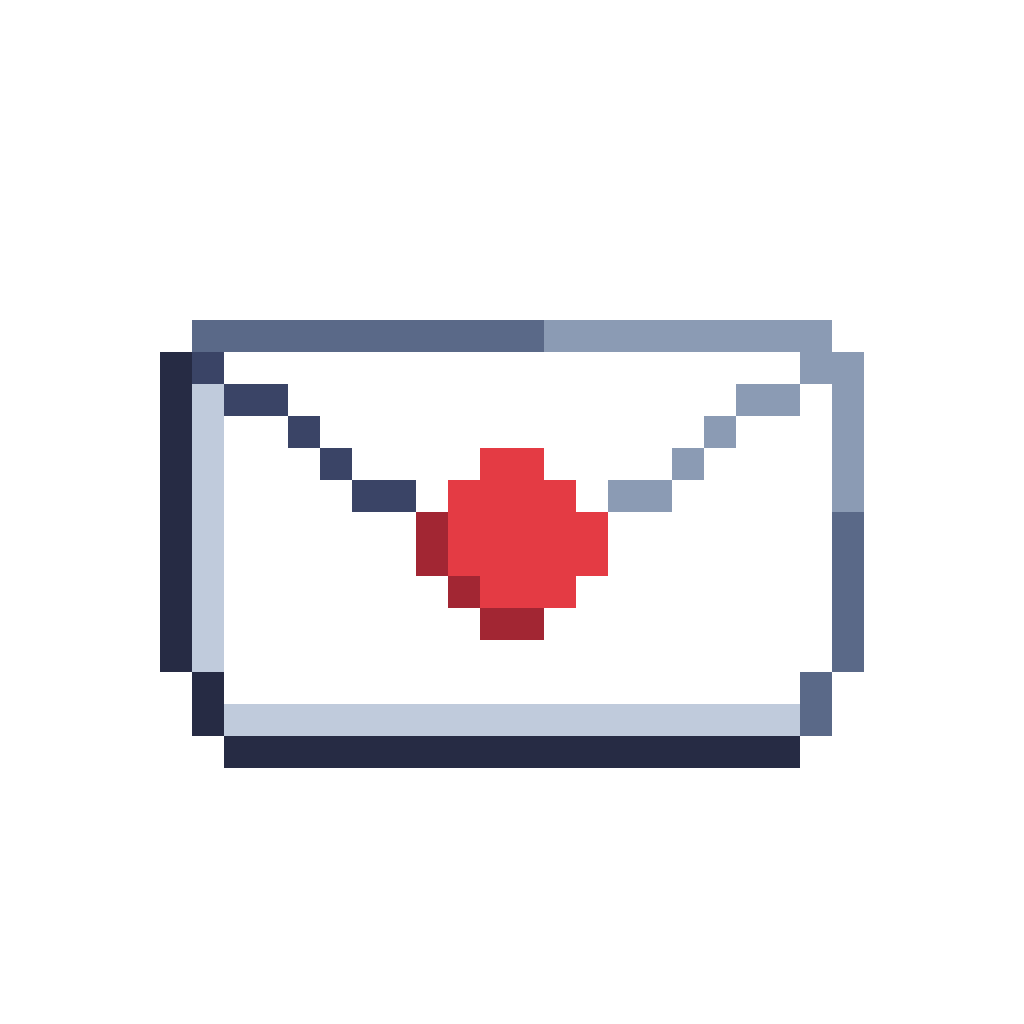 A simplified DH key exchange
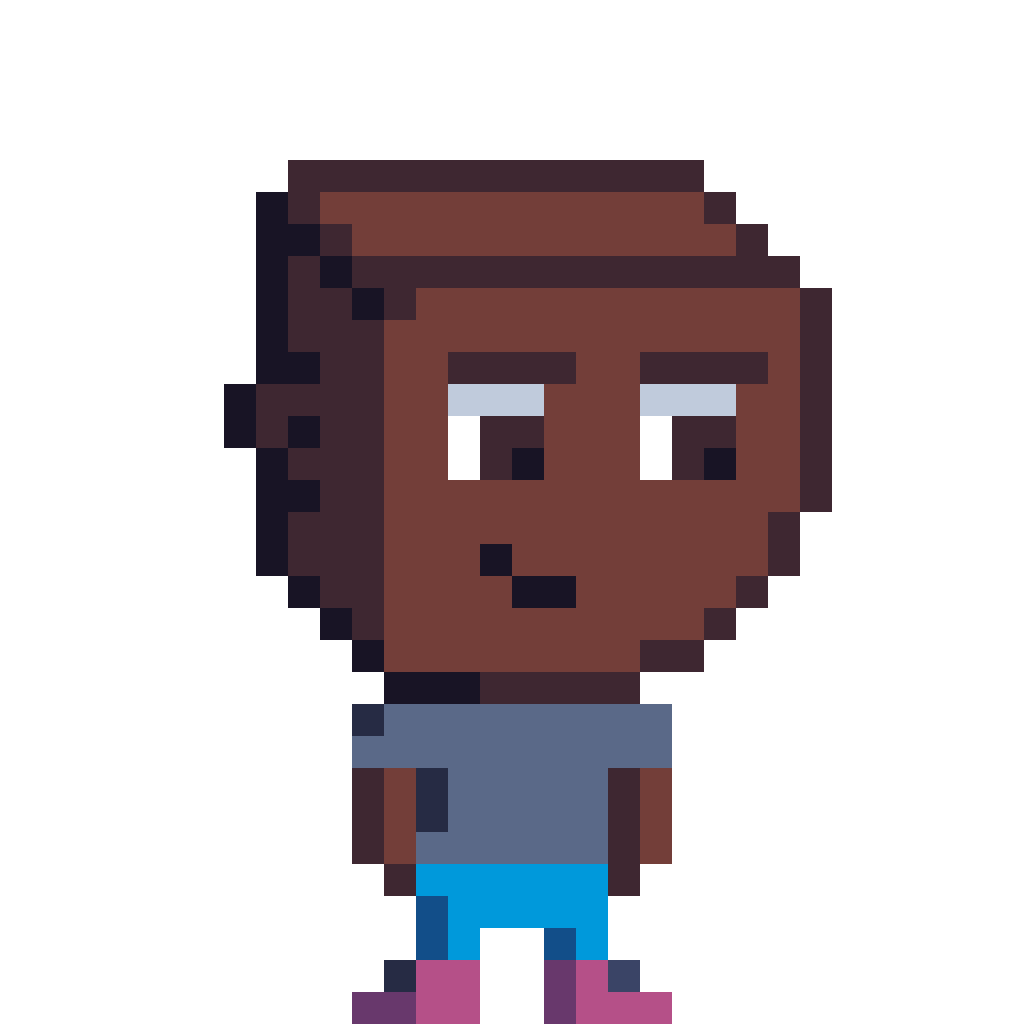 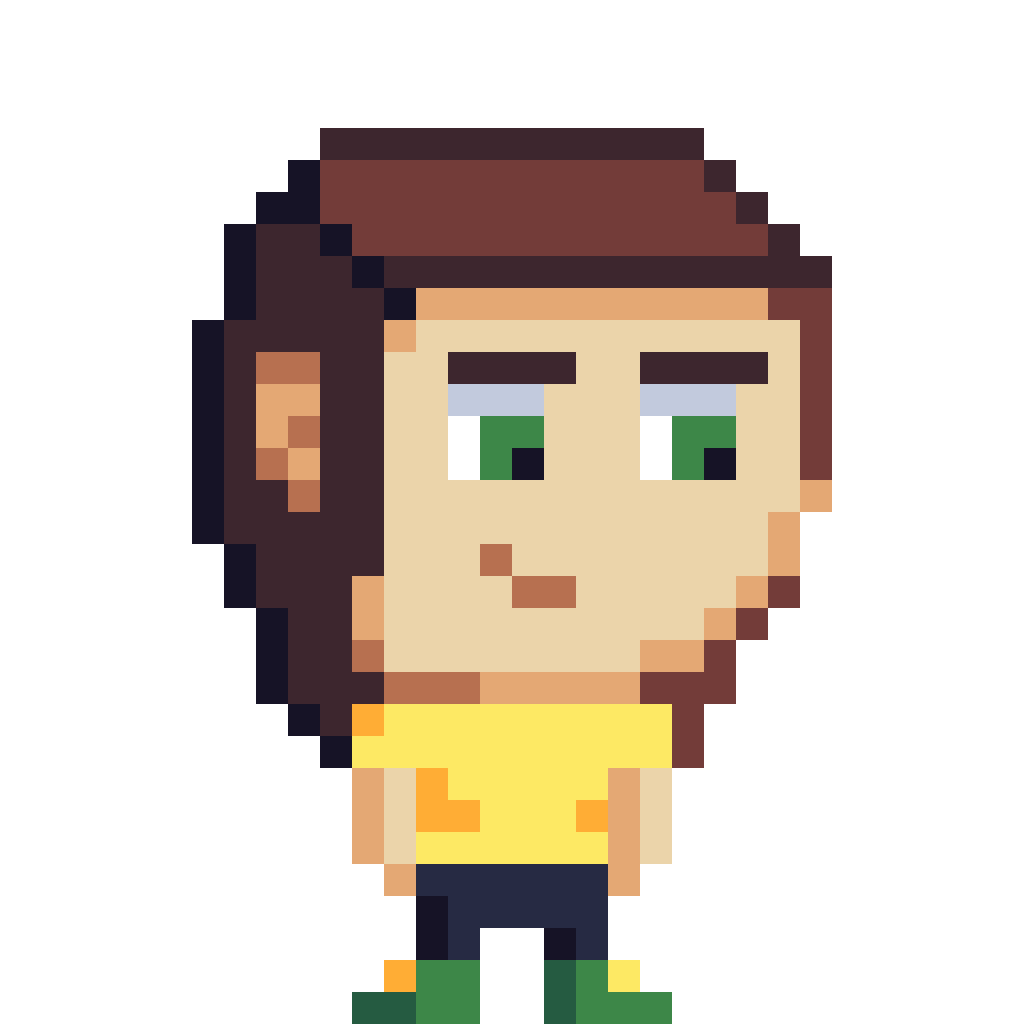 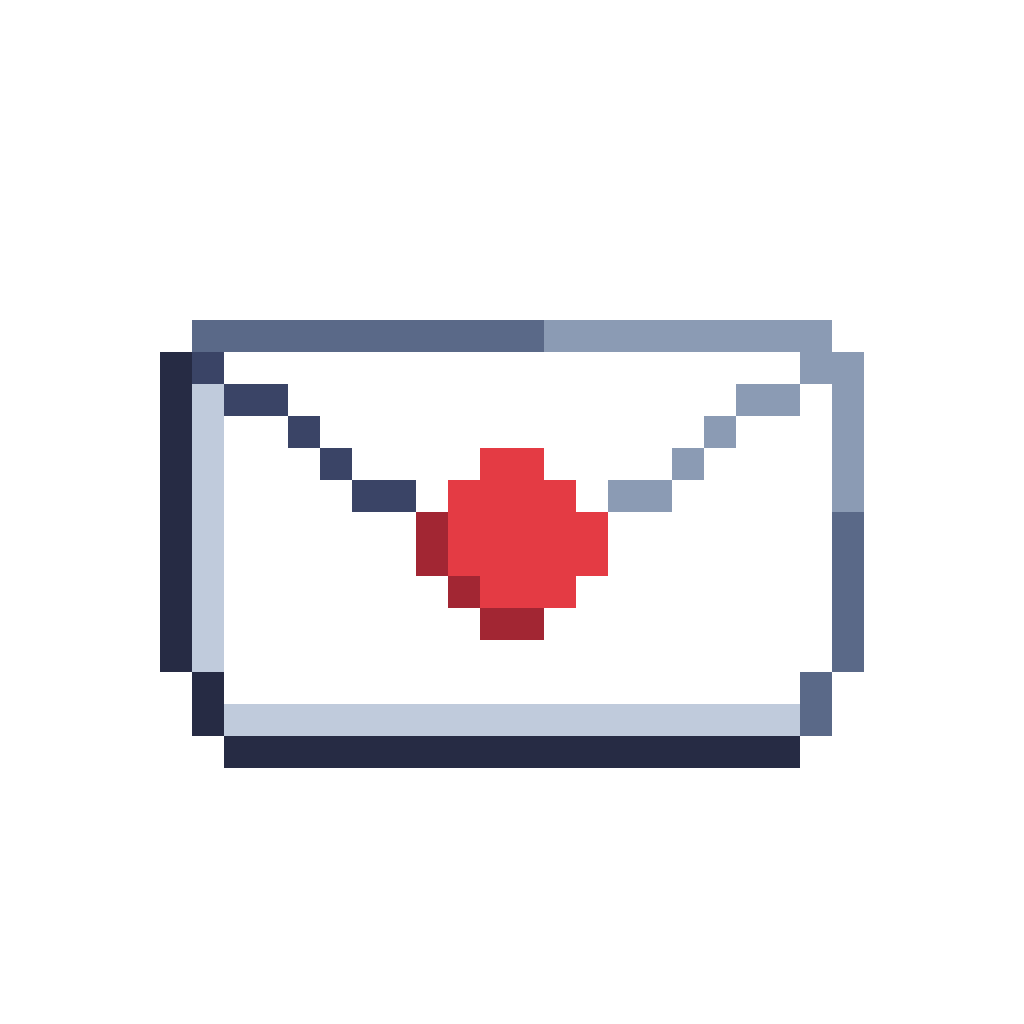 ga
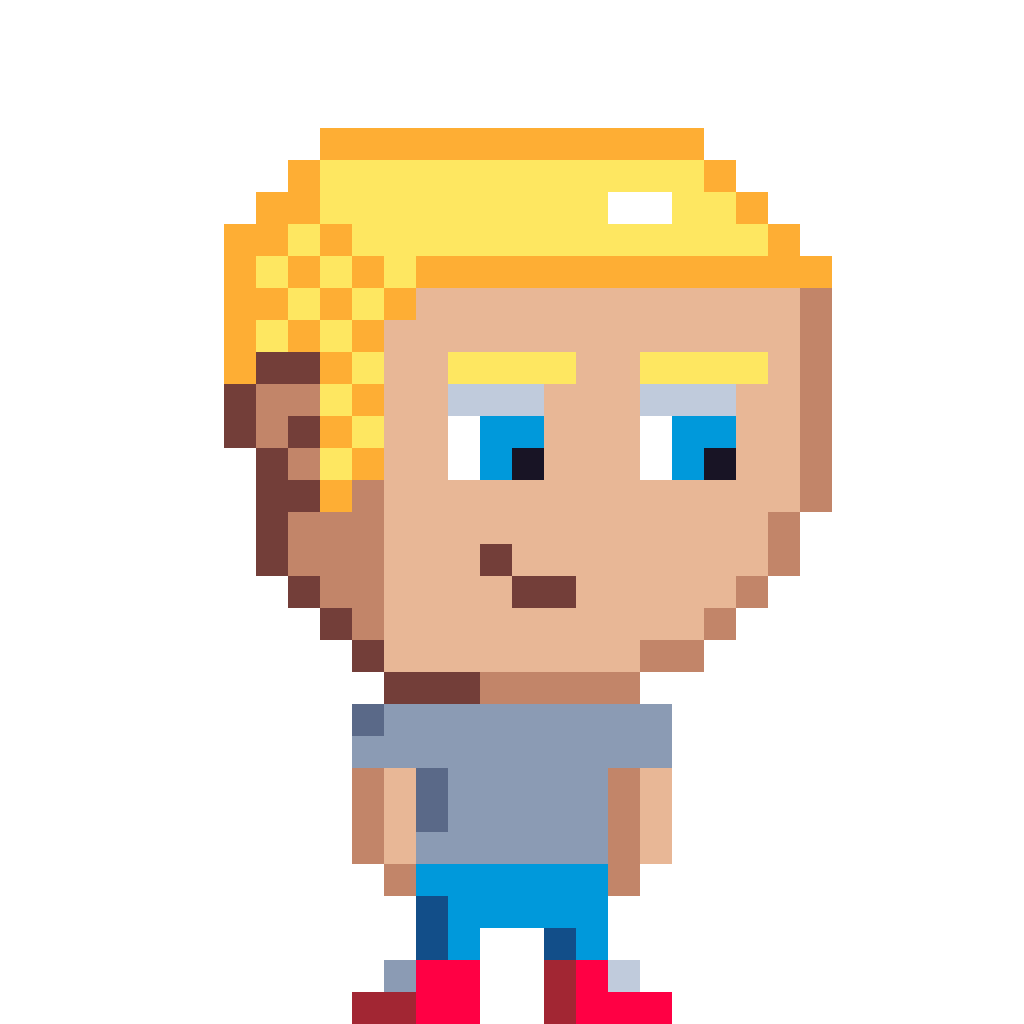 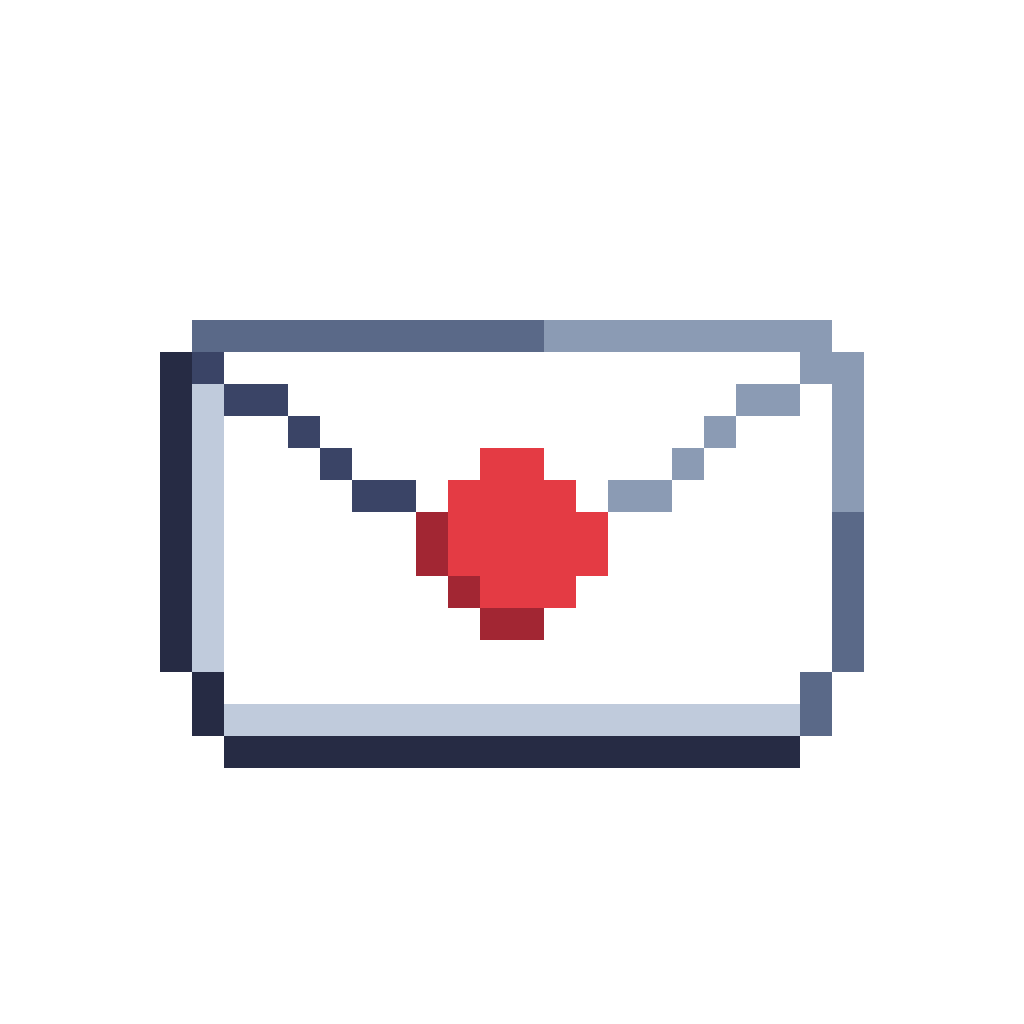 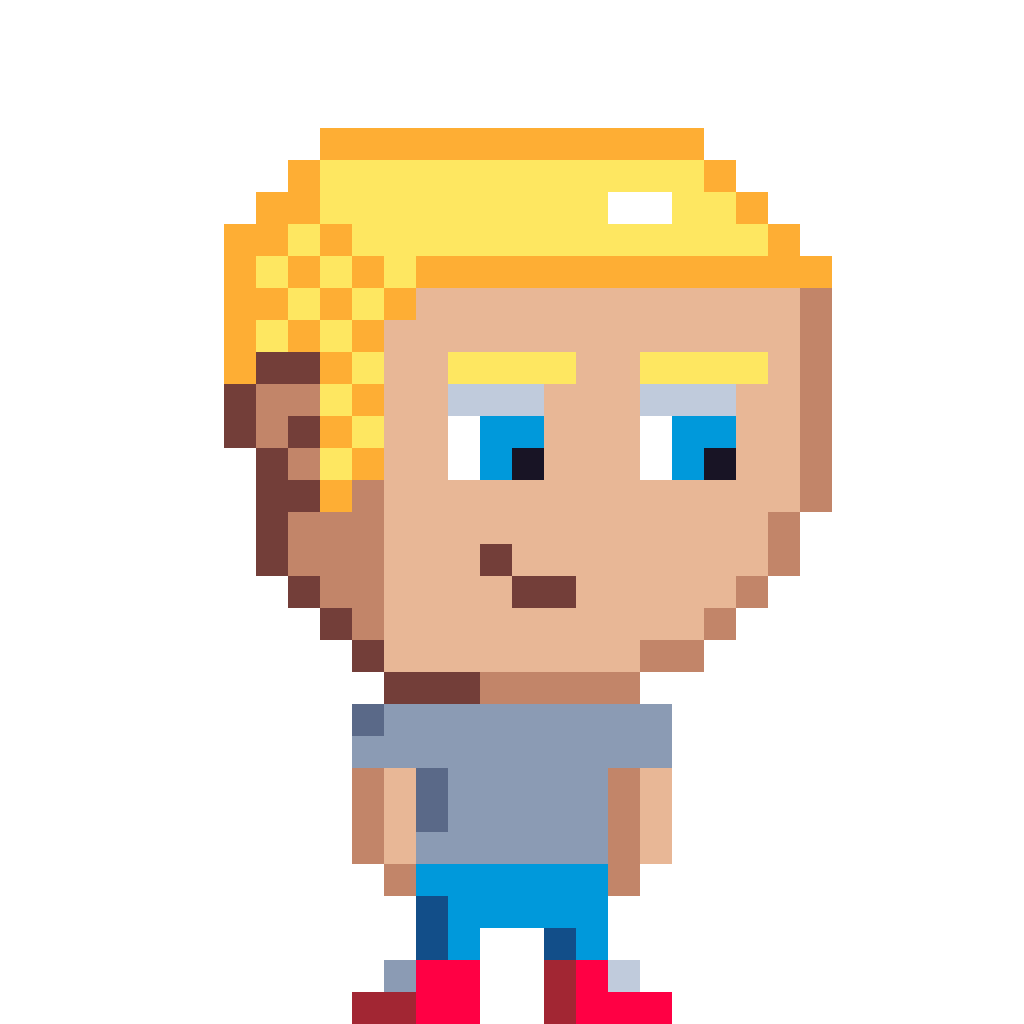 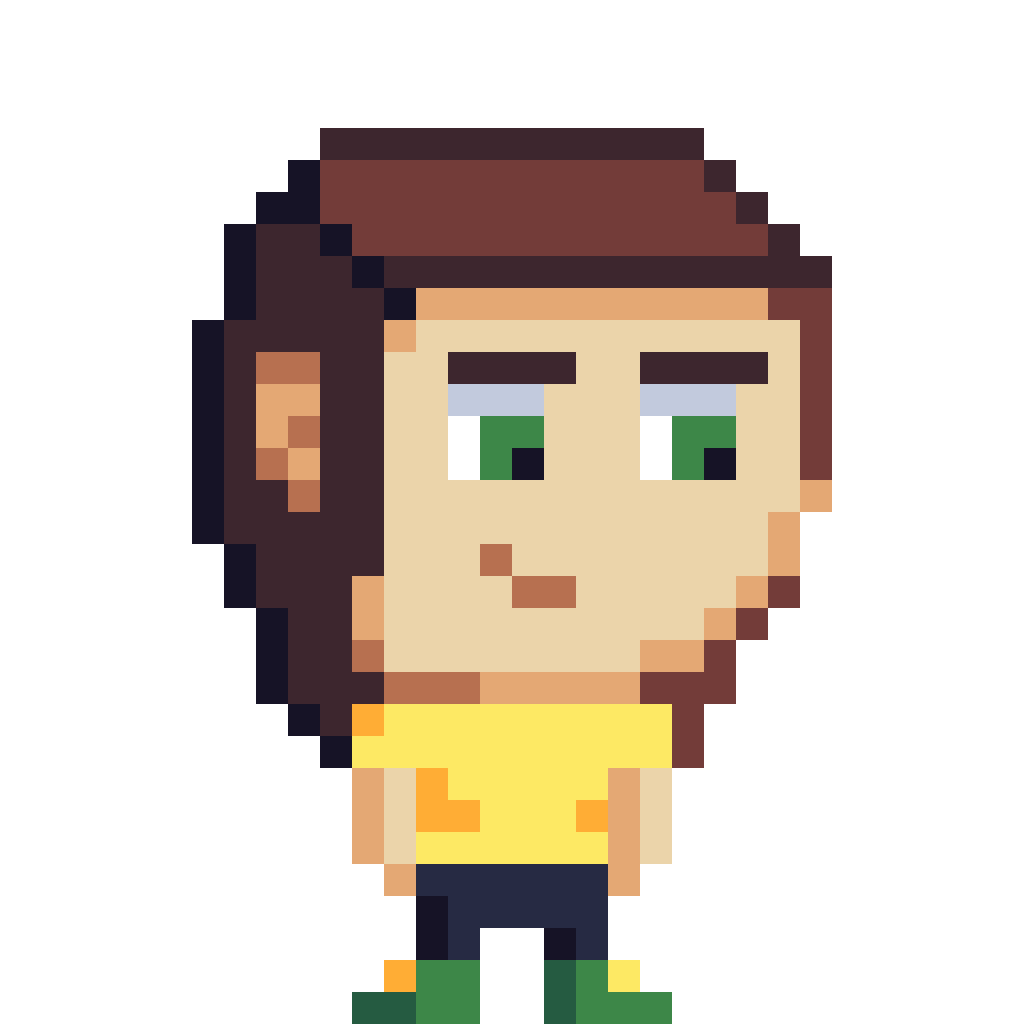 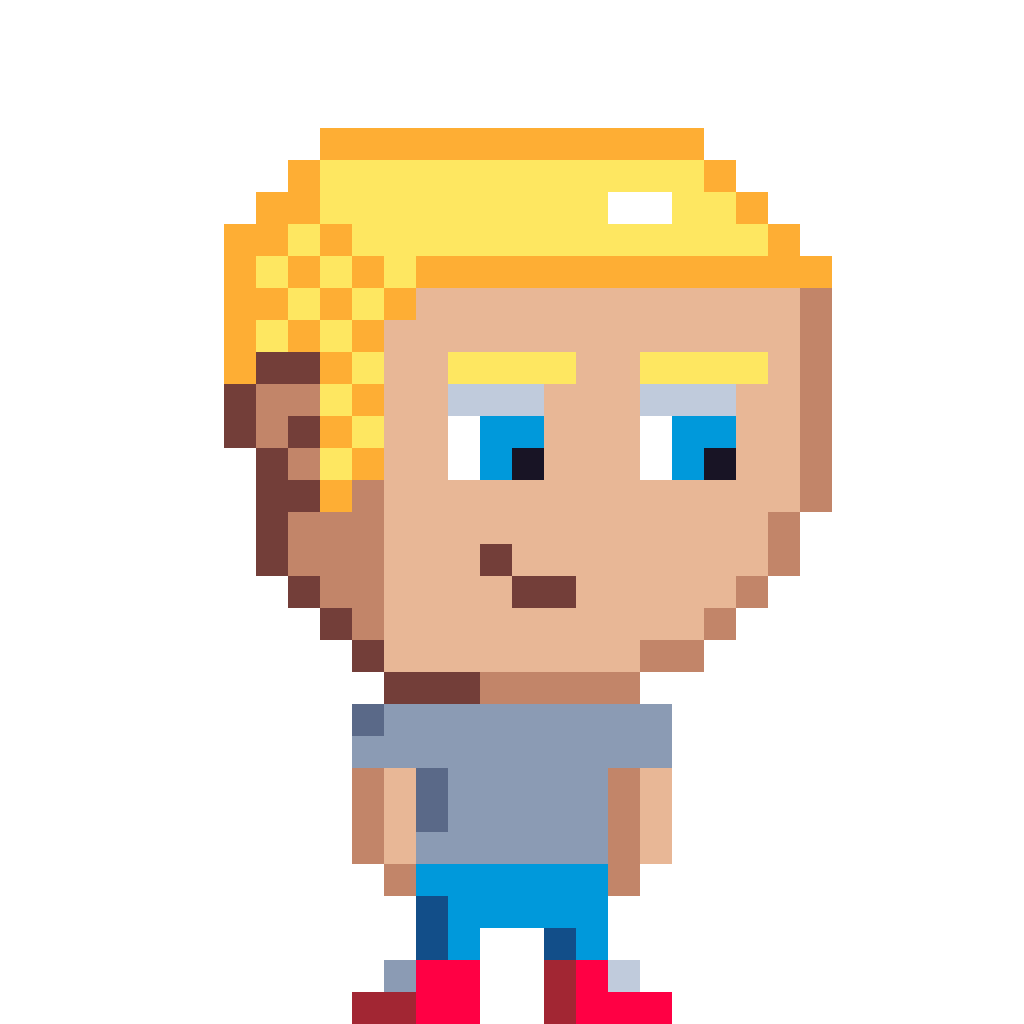 gb
a
Zp
Zp
b
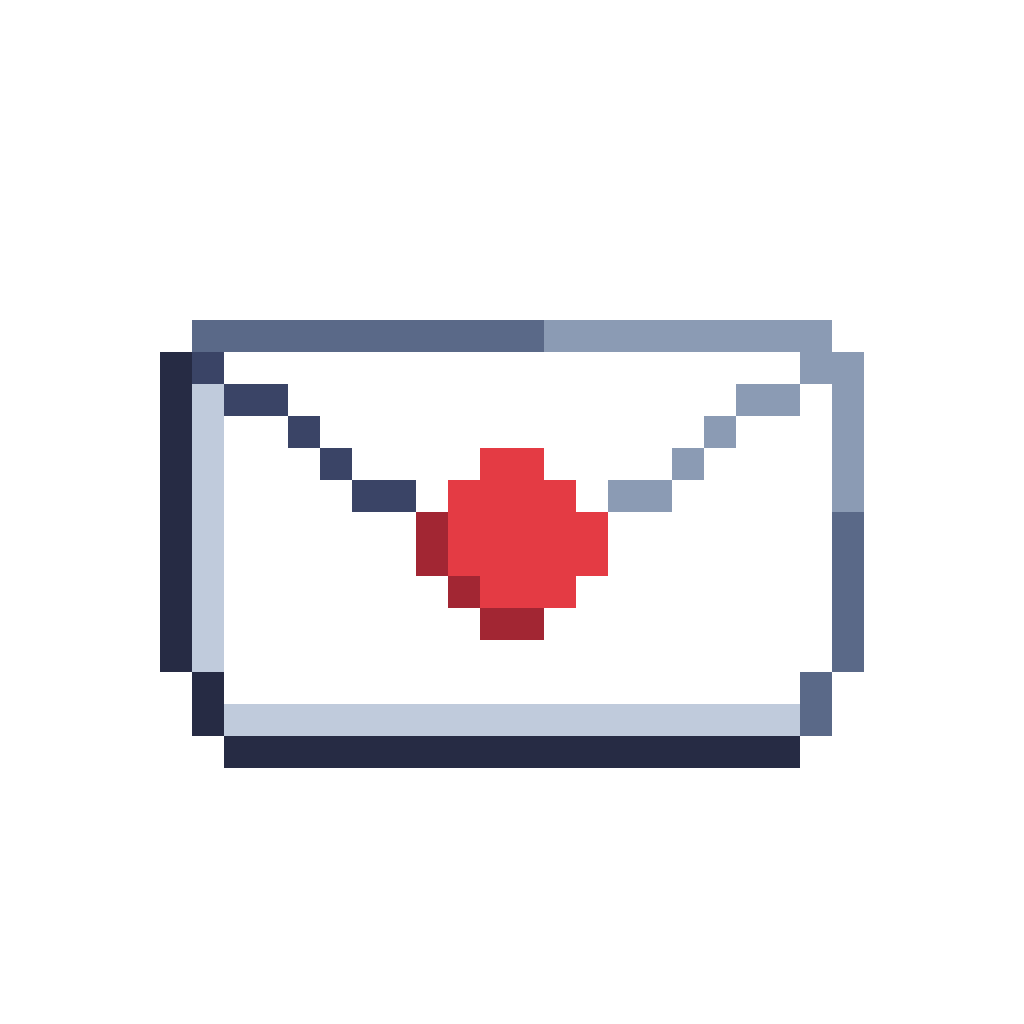 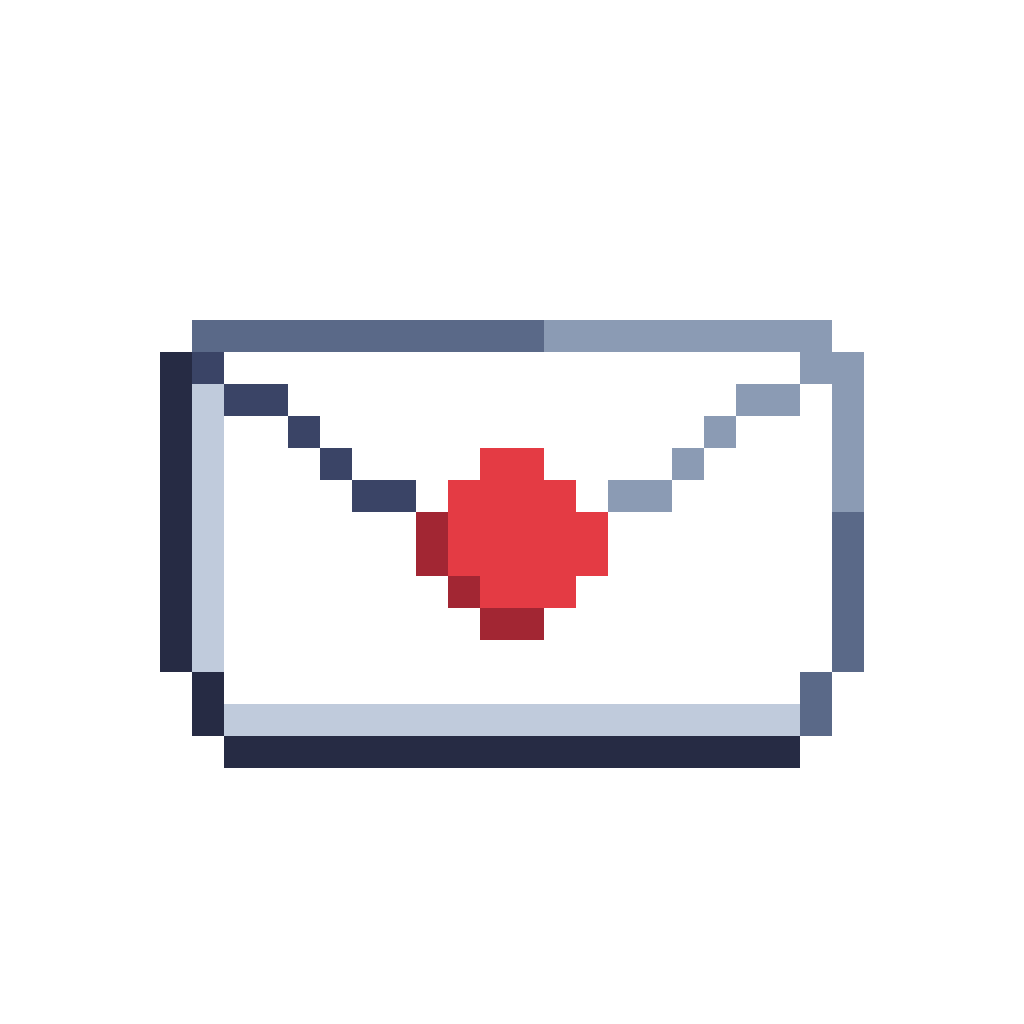 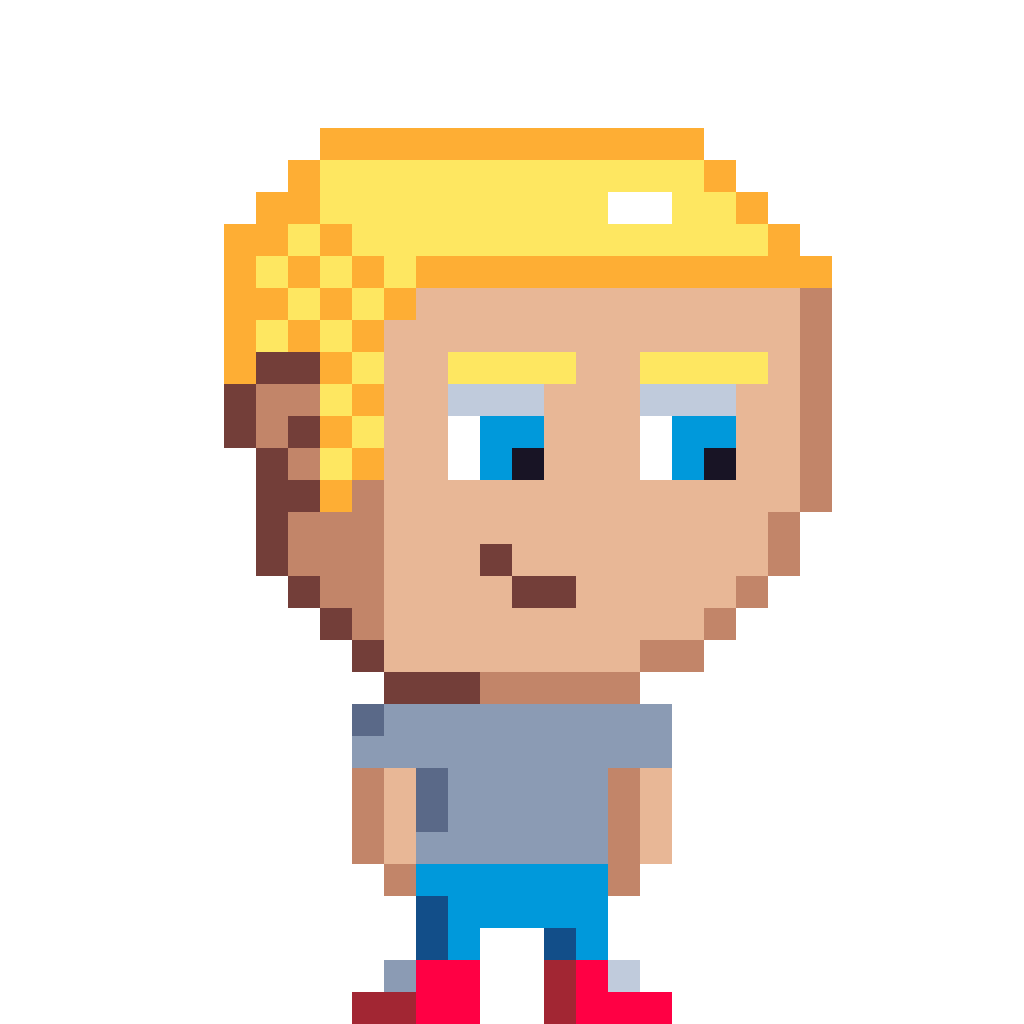 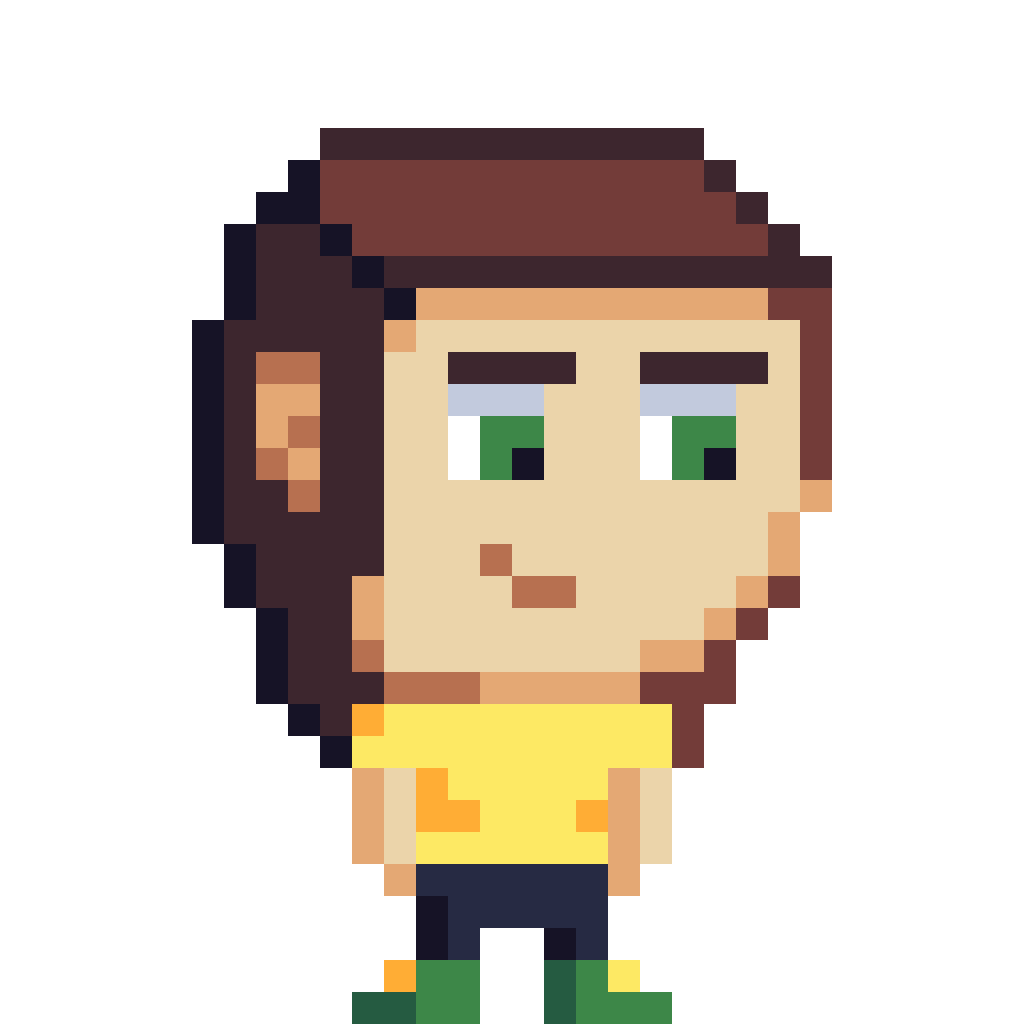 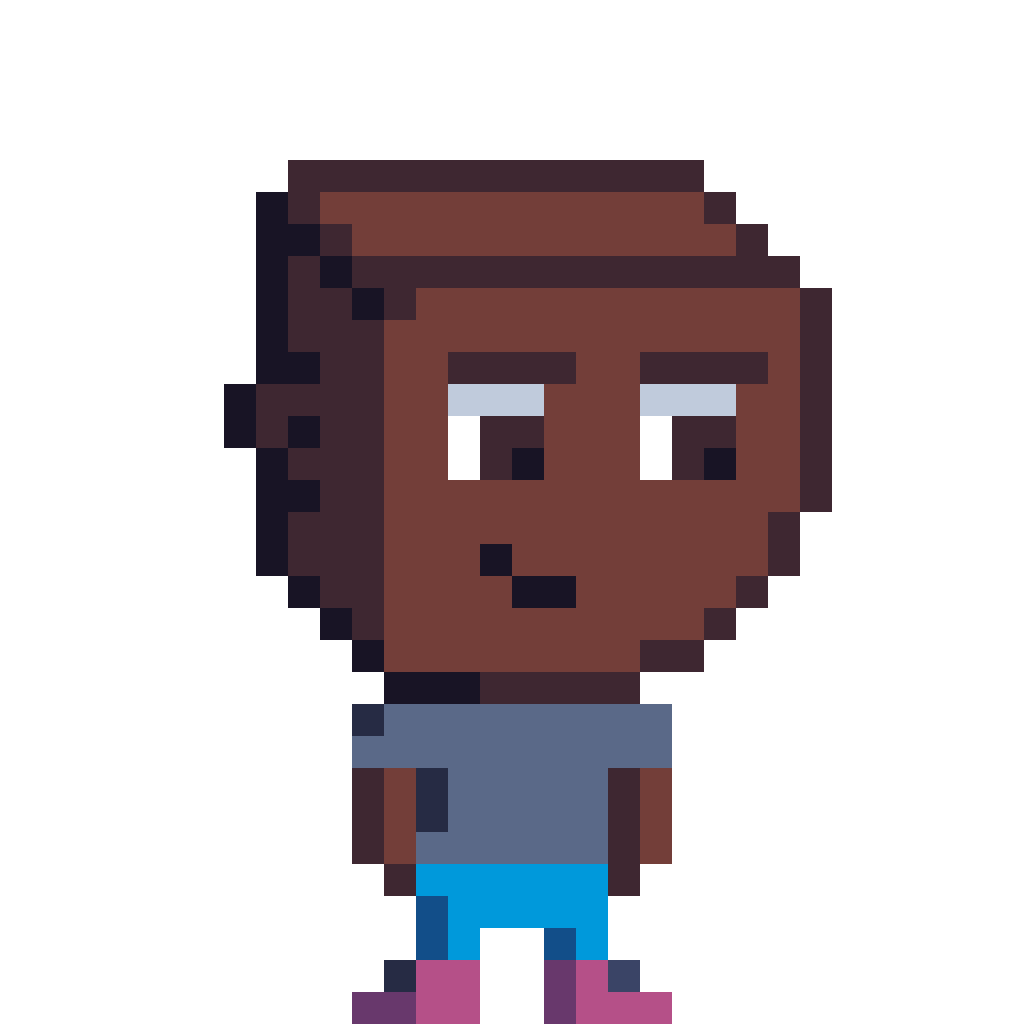 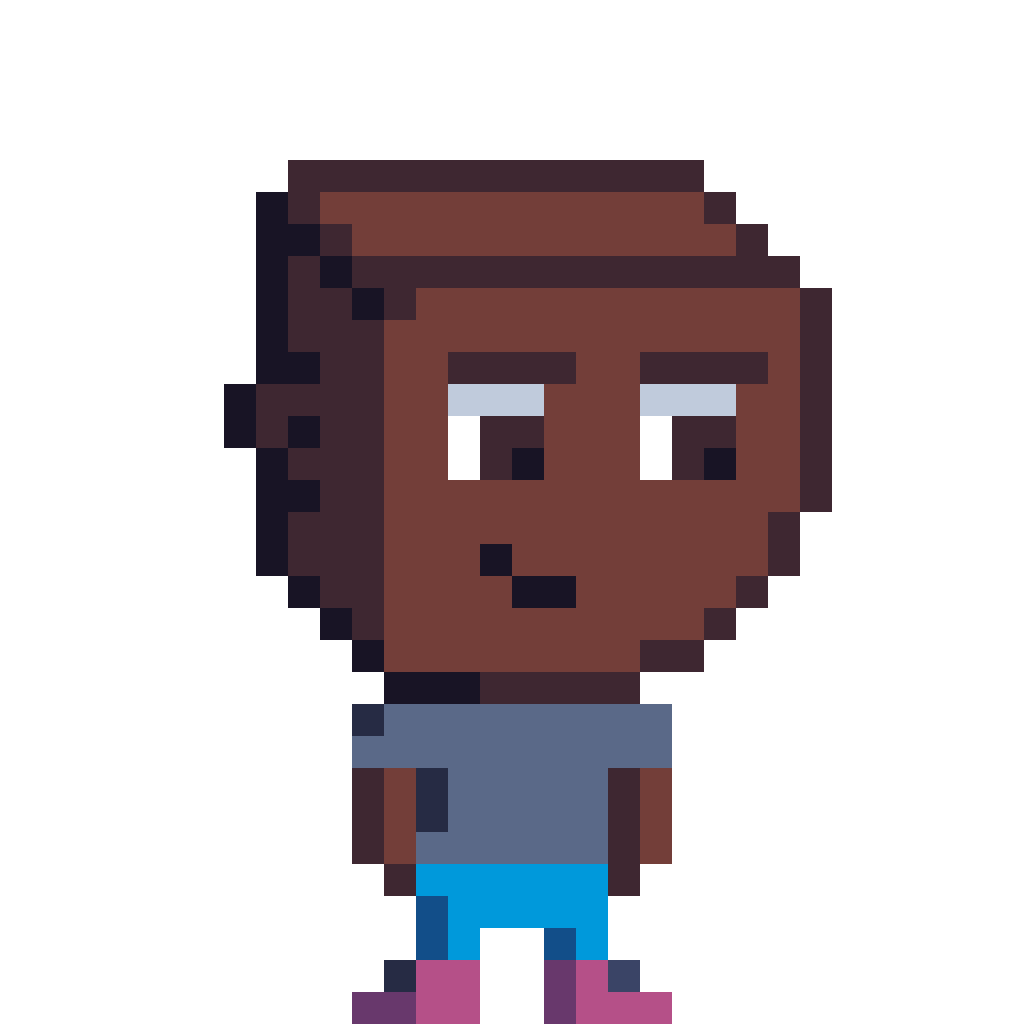 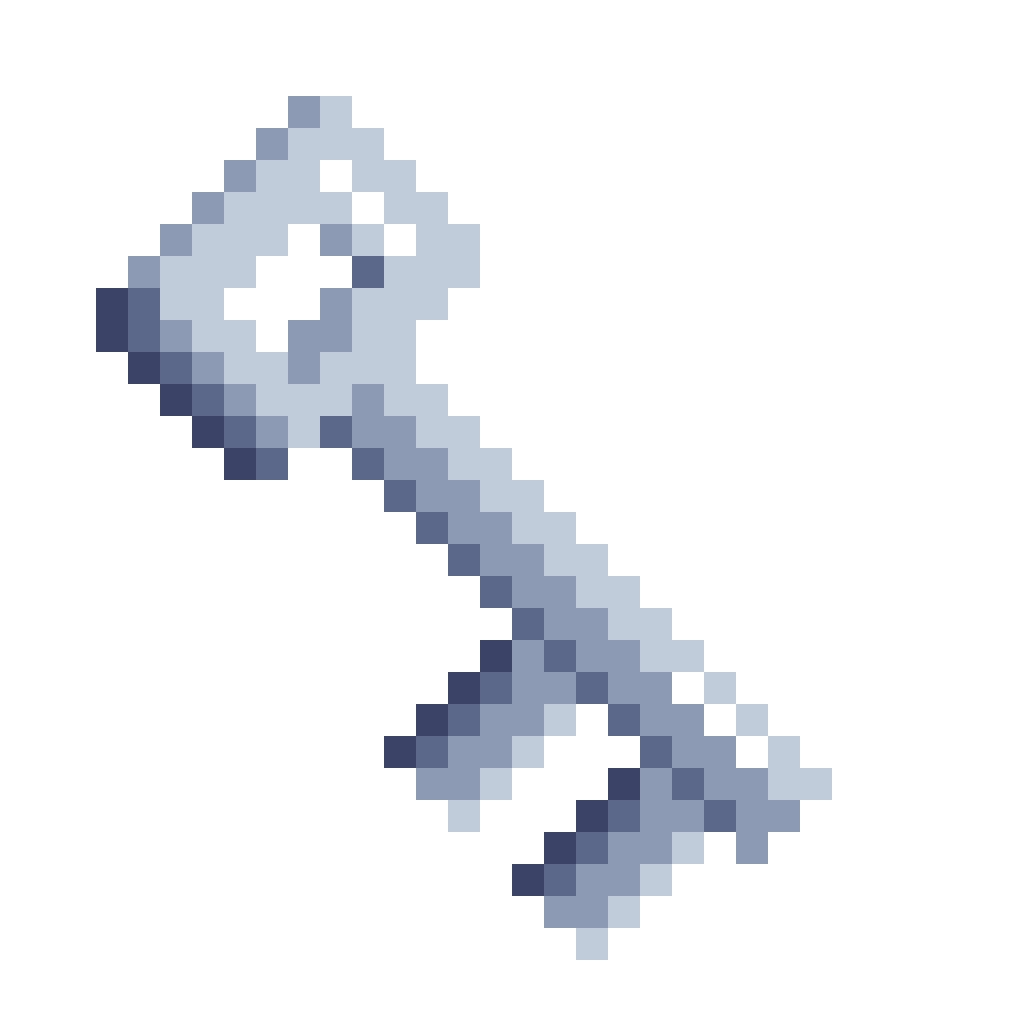 KDF(ga , gb, gab)
KDF(ga , gb, gab)
Which sessions should contain ga and gb?
Justifying Standard Parameters in the TLS 1.3 Handshake: Davis, Diemert, Günther, & Jager
[Speaker Notes: The biggest hurdle in achieving our tighter bounds was improving the reduction to the Diffie-Hellman problem. Let’s recall the Decisional Diffie-Hellman problem. In this problem we have a prime order group, G. A Diffie-Hellman instance consists of two “shares”, which are random elements of the group whose exponents, a and b, are secret. The problem is to distinguish the group element g^ab, which we call the “Diffie-Hellman” secret, from a random value. 
To build a key exchange around this problem, the client and server sample and exchange two Diffie-Hellman shares, then extract a session key from both shares and the secret using a key derivation function. 
<>
The problem, for a reduction, is that in a game based security model, an attacker will expect to see many Diffie-Hellman sessions occurring simultaneously, but a reduction must simulate this using only a single Decisional Diffie-Hellman instance. This causes something called the Commitment Problem, and historically the only way to solve it was to randomly choose one client and one server session to contain the challenge shares. This is where the quadratic factor of sessions comes in. 

In CRYPTO 2019, however, 

 with We’ve mentioned several times that the TLS 1.3 key exchange uses elliptic curve Diffie-Hellman groups as one of its parameters. Two of the three modes base their security on a variant of the Diffie-Hellman problem. In a Diffie-Hellman-based key exchange, the client and server sample and exchange ephemeral Diffie-Hellman share. They then derive their key from both shares and the Diffie-Hellman secret using a key derivation function.

All proofs for Diffie-Hellman-based key exchange protocols, including TLS, face a problem called the Commitment problem. In a key exchange model, the adversary expects to see many sessions executing the protocol at once. A reduction to the Diffie-Hellman problem must find a way to simulate all of these sessions using only a single challenge pair. The classical way to do this is to pick one client session and one server session at random, and embed the challenge pair in these two sessions. Then if the adversary successfully attacks that session, the reduction can extract the Diffie-Hellman secret. This is where the quadratic loss in the number of sessions comes from in the Dowling bound: one factor of S to pick a client, and one to pick a server. 


The great obstacle to achieving tight bounds for TLS 1.3 was a hurdle called the Commitment Problem, which i. We’ll try to briefly explain, using a simplified version of the handshake protocol as an example.
 
A basic DH key exchange -> SIGMA -> TLS 1.3
	We need the key derivation function to be a programmable random oracle!

But this is the key derivation function of TLS 1.3. It is not a single programmable random oracle.

So we need to make choices about how to fit the random oracles in to the key schedule.]
Diffie-Hellman Key Exchange
ga
gb
gab
The Decisional Diffie-Hellman Problem
???
ga
gb
gr
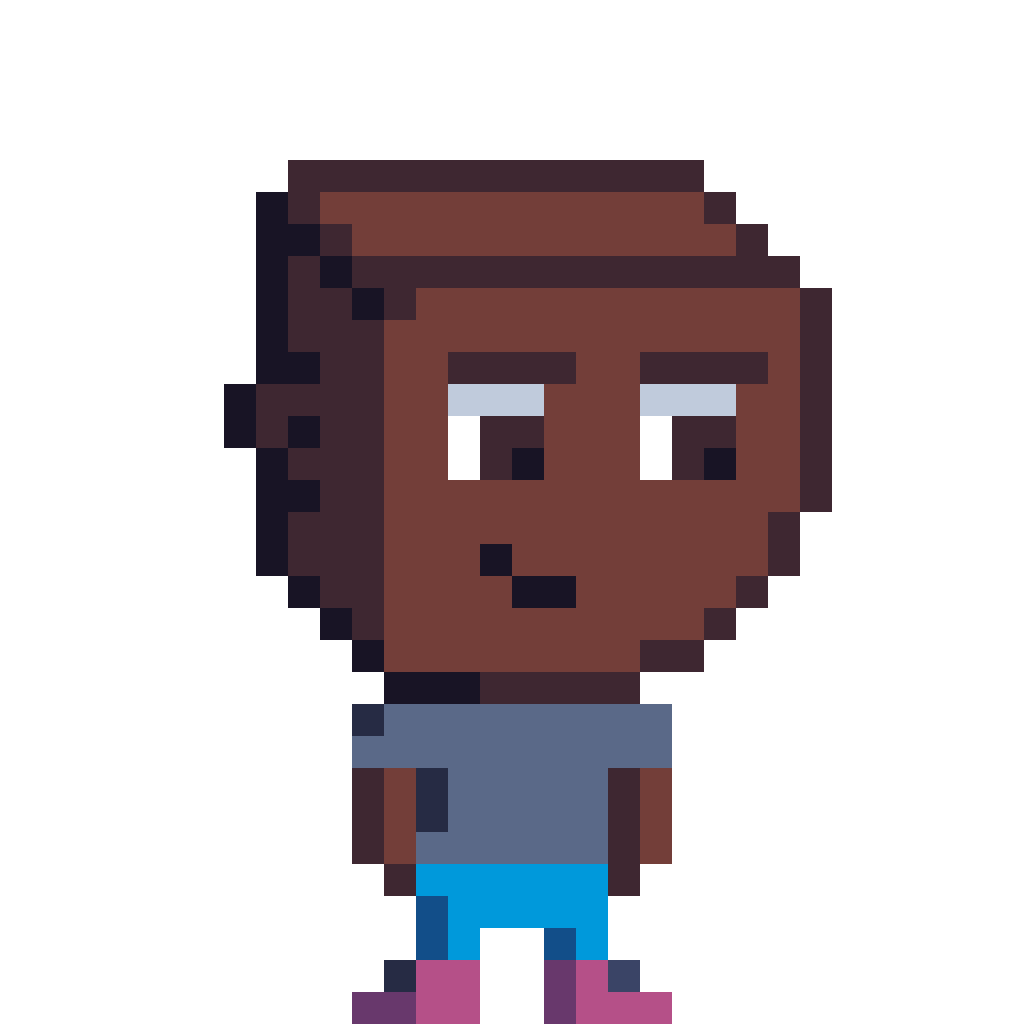 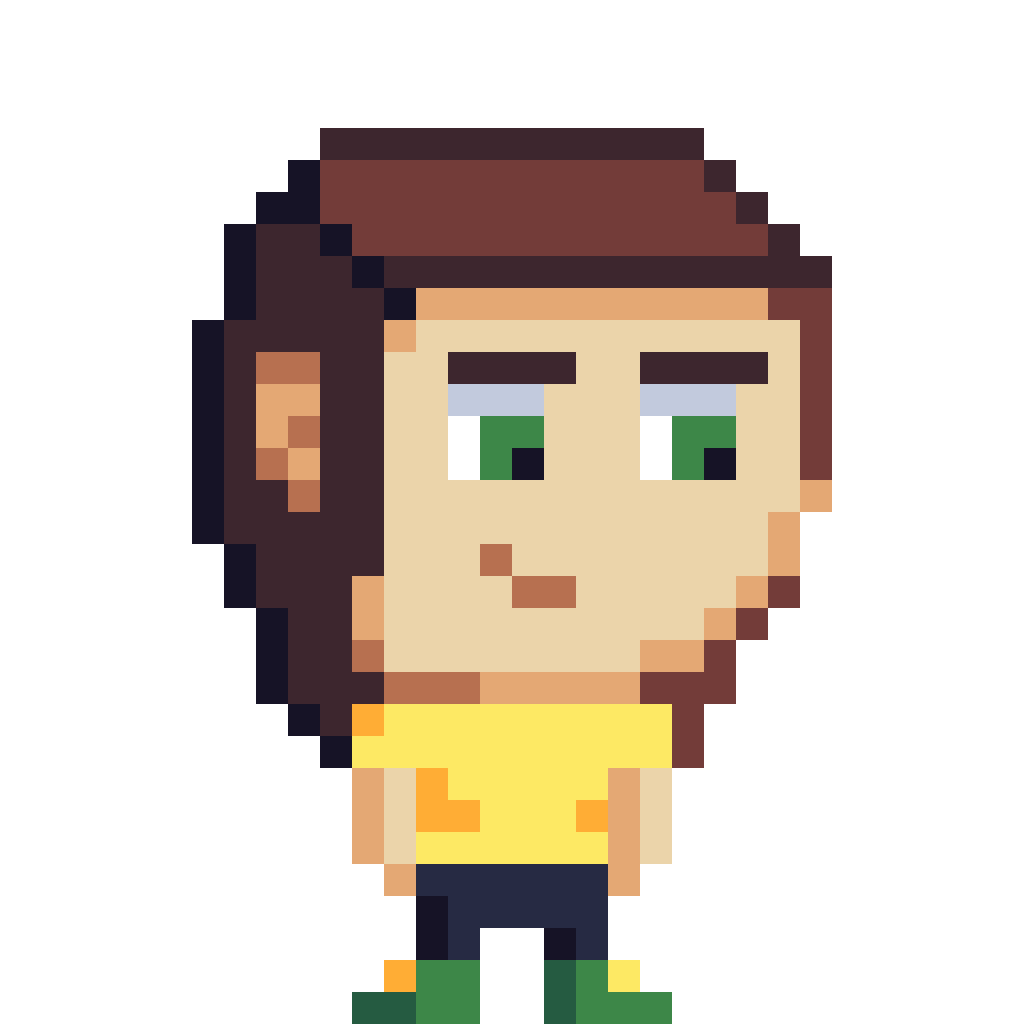 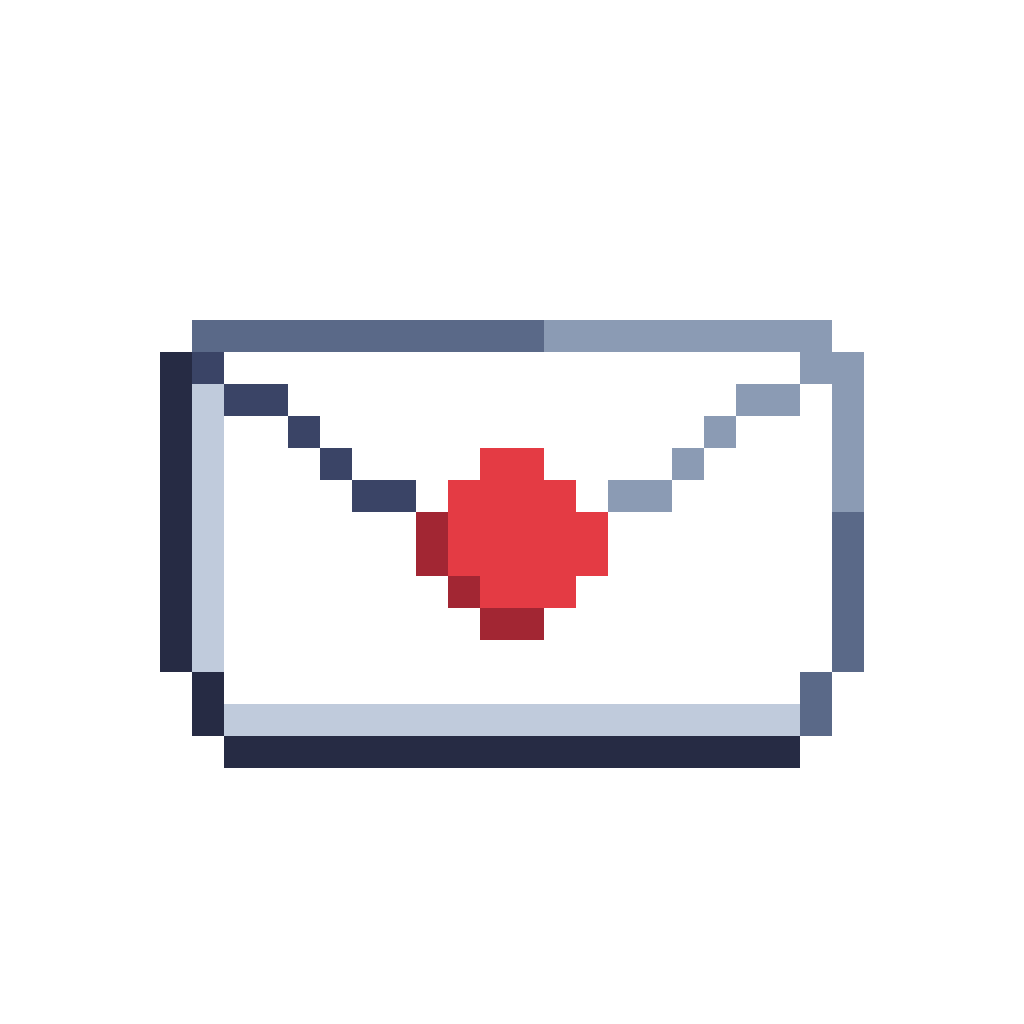 A simplified DH key exchange
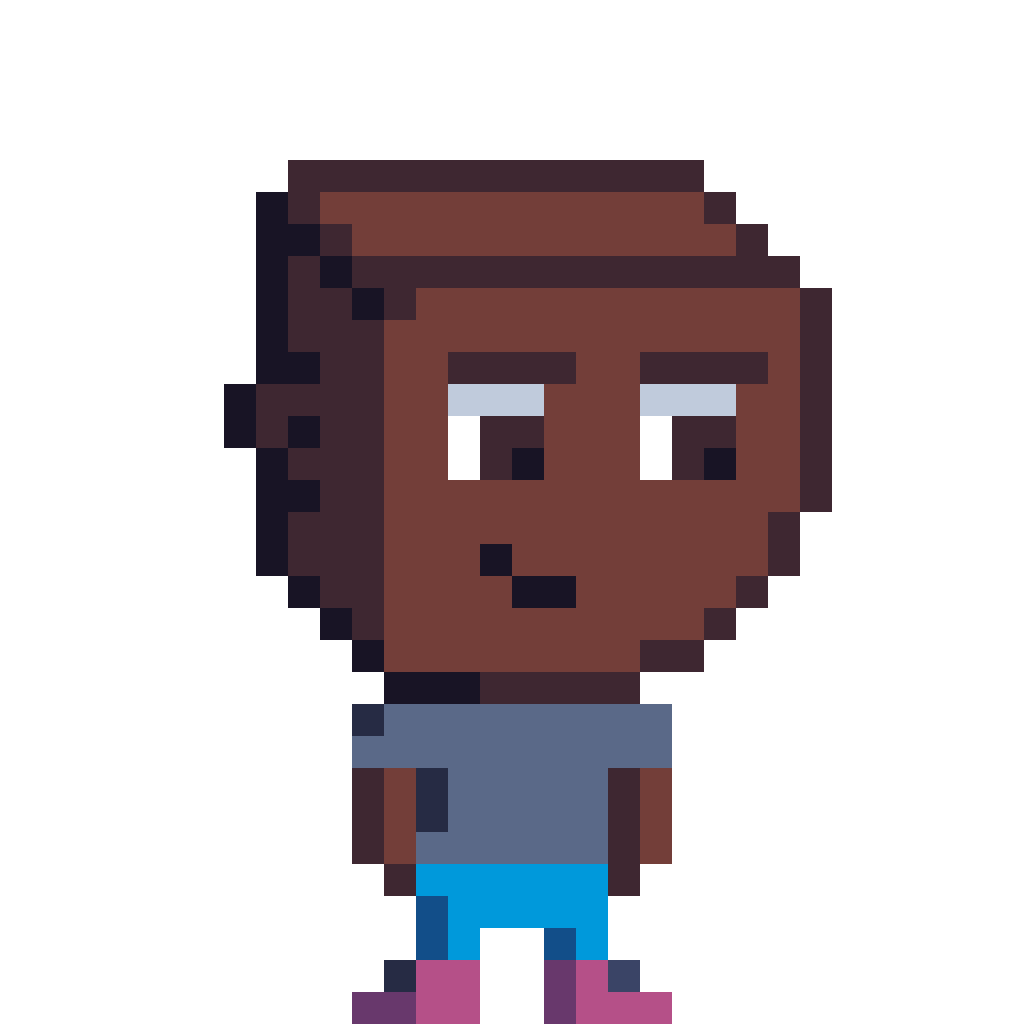 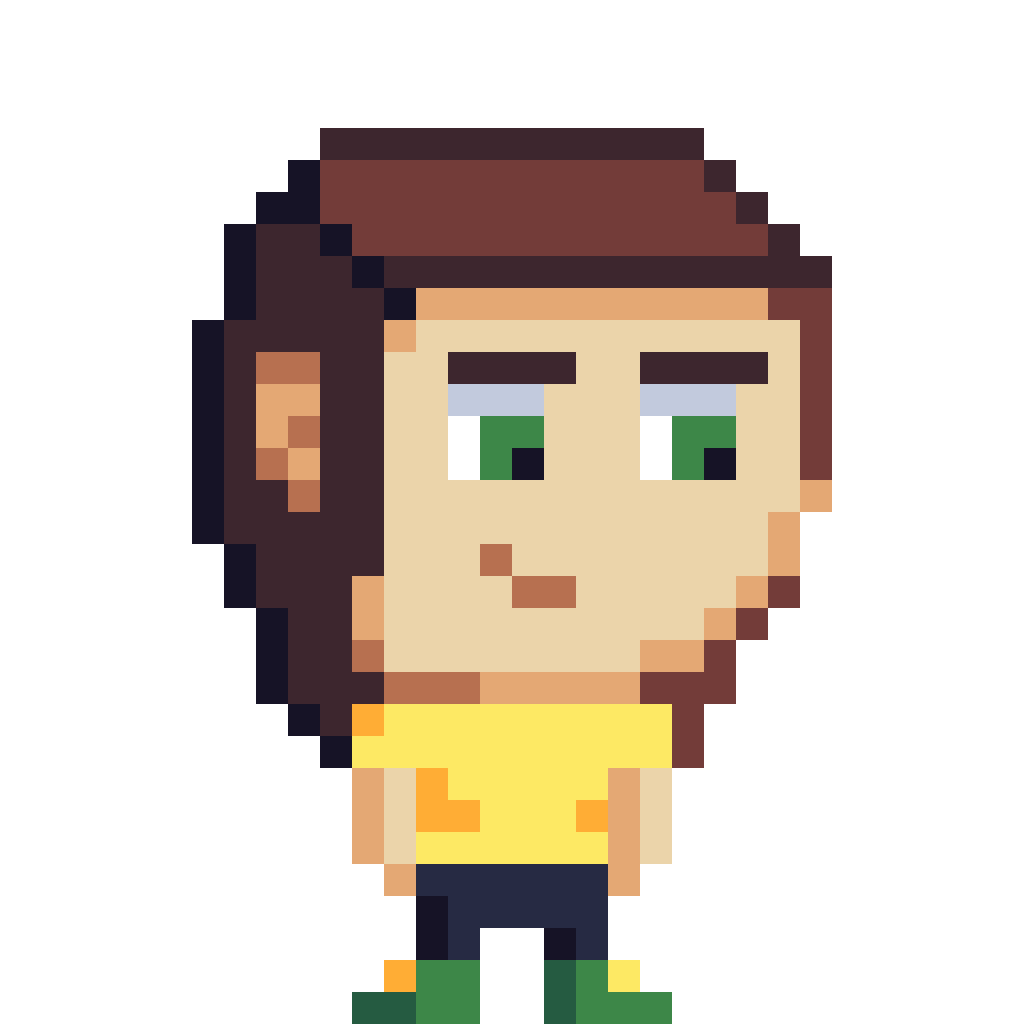 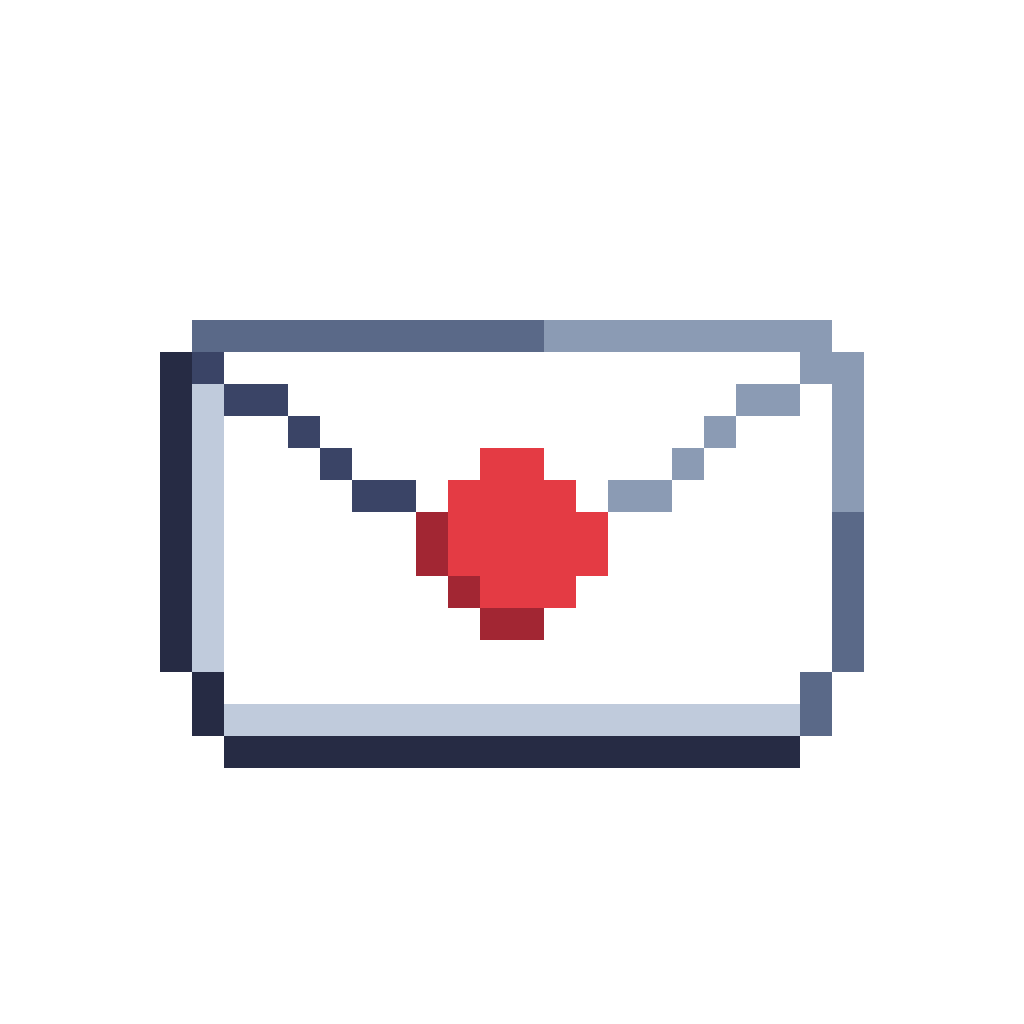 ga
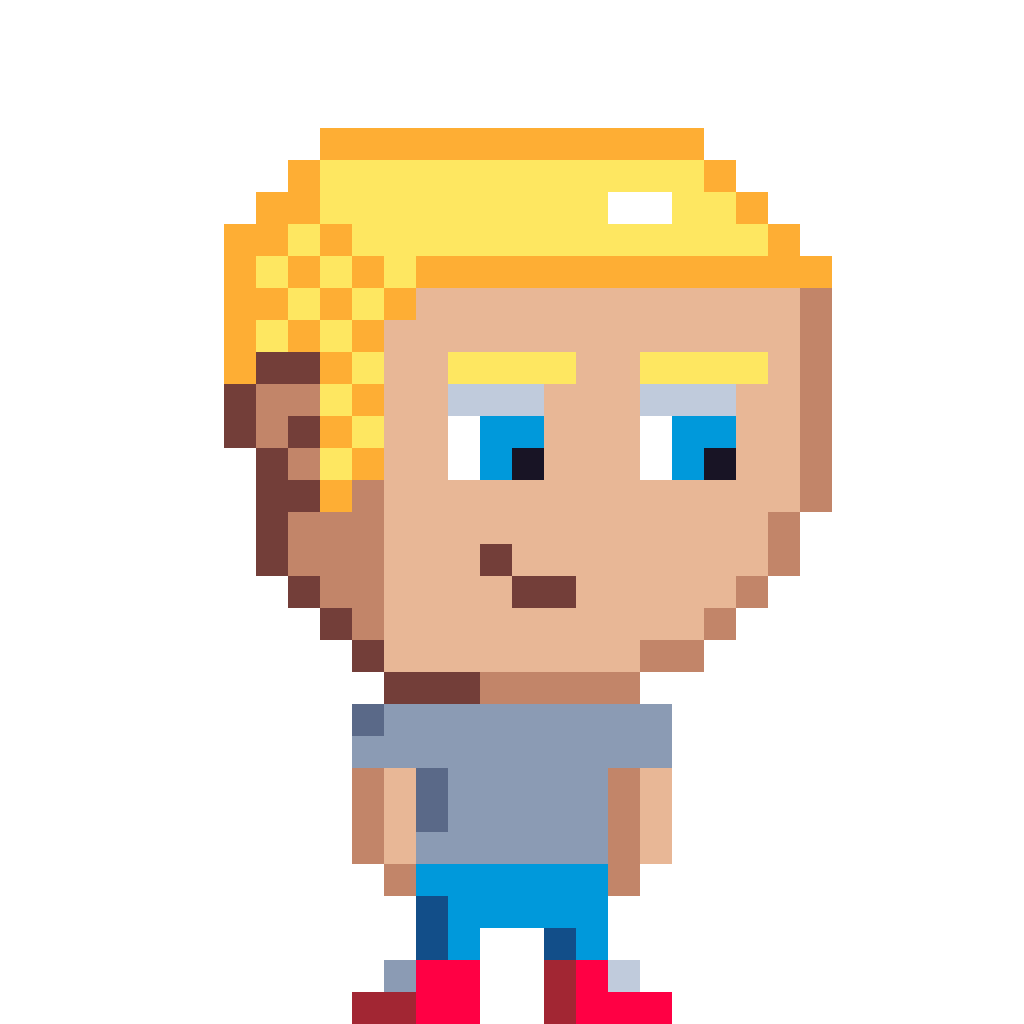 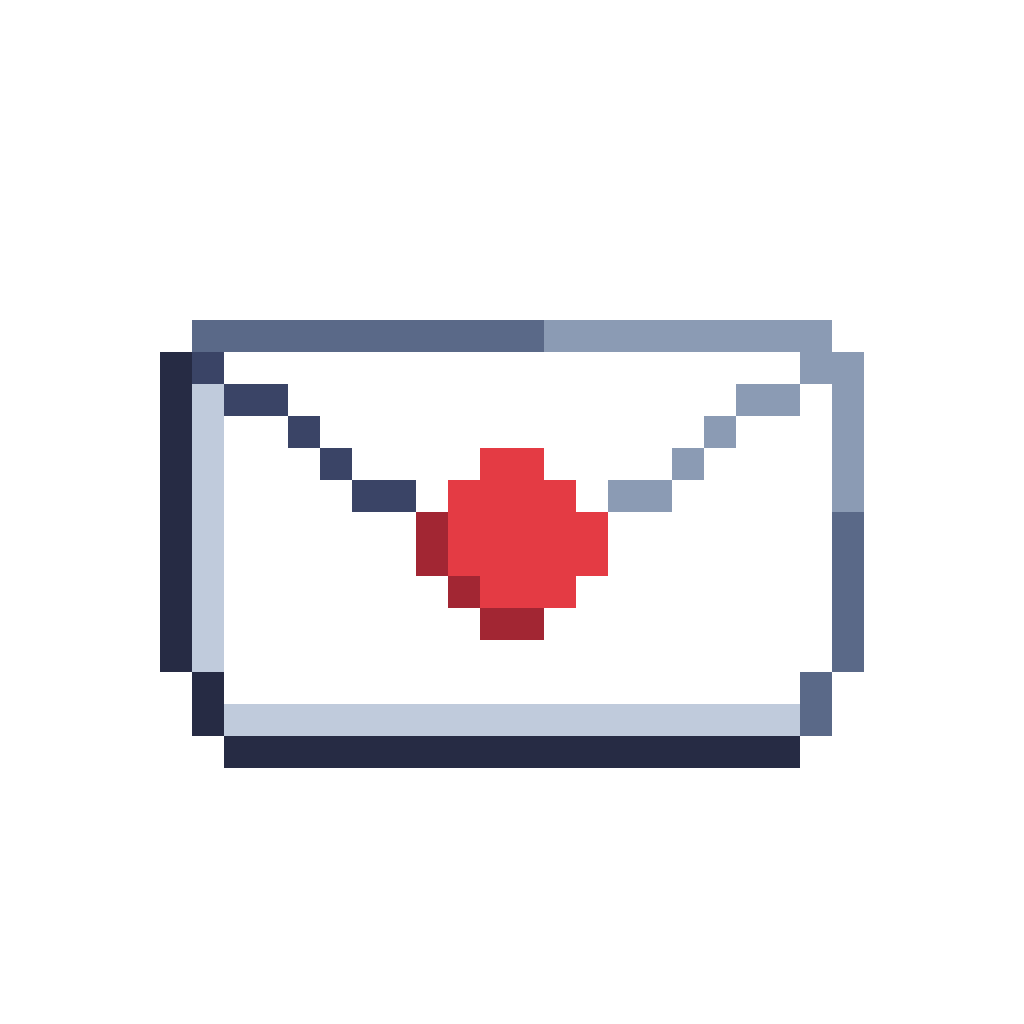 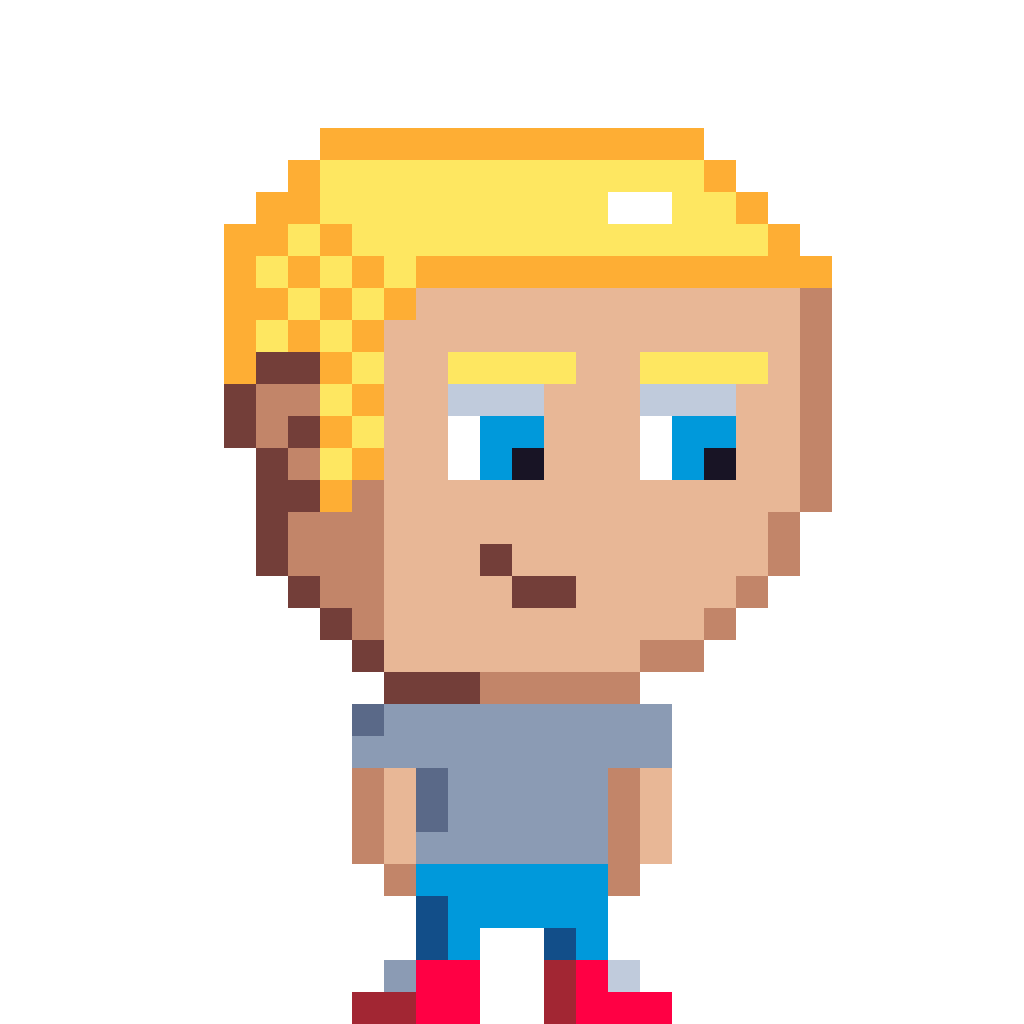 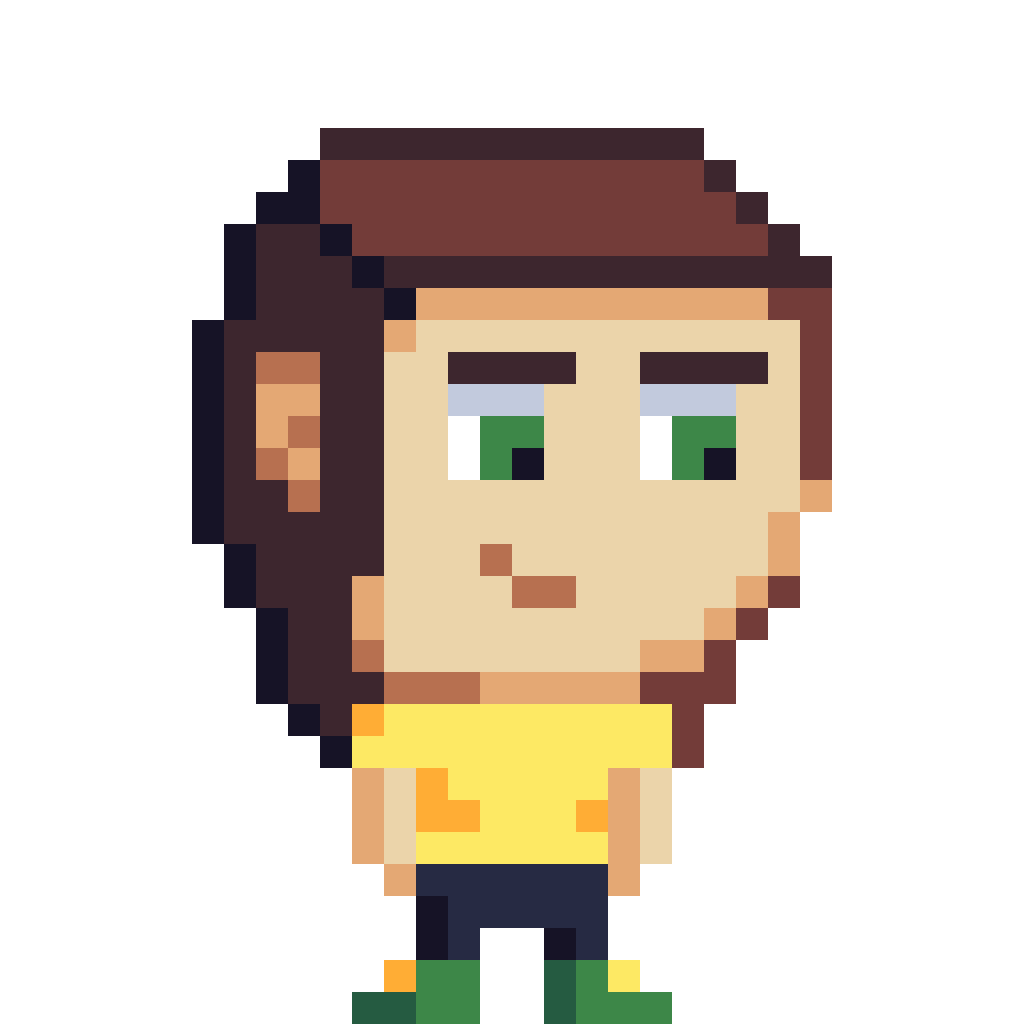 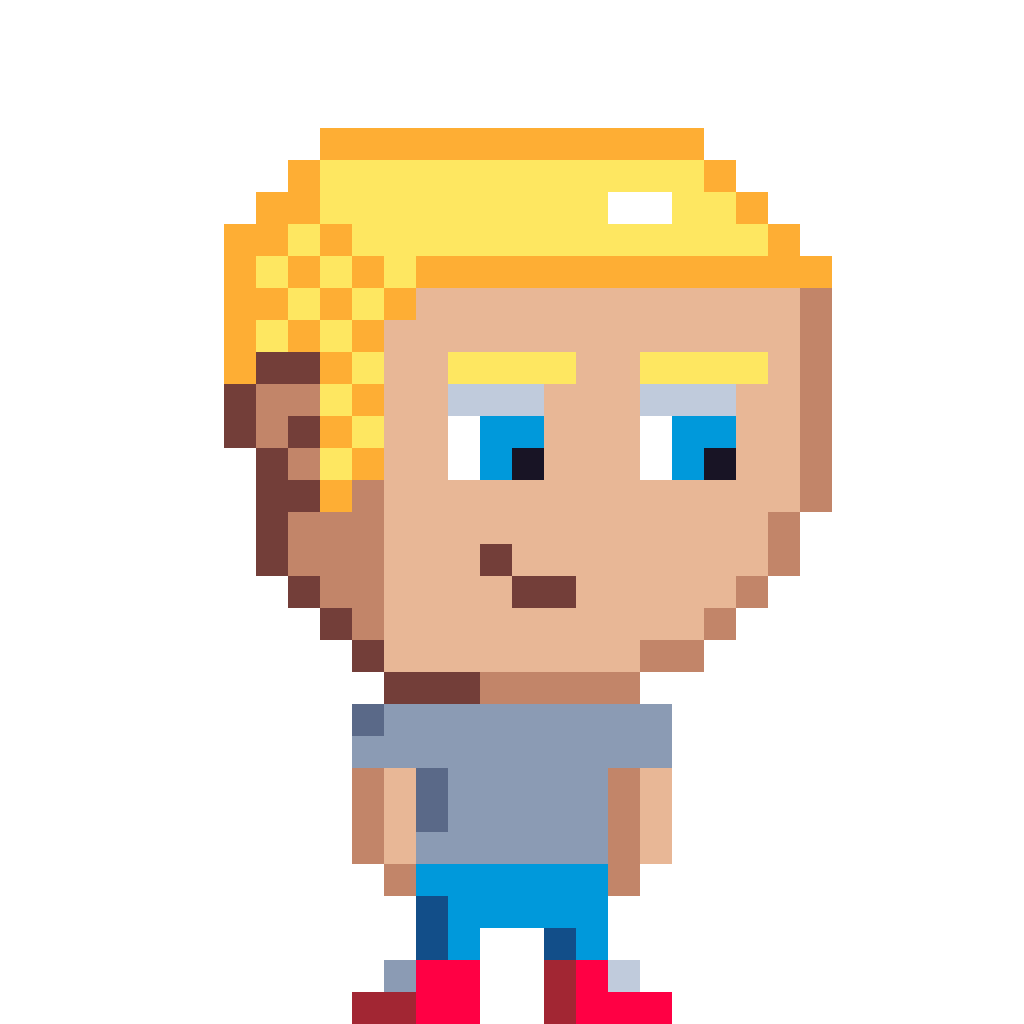 gb
a
Zp
Zp
b
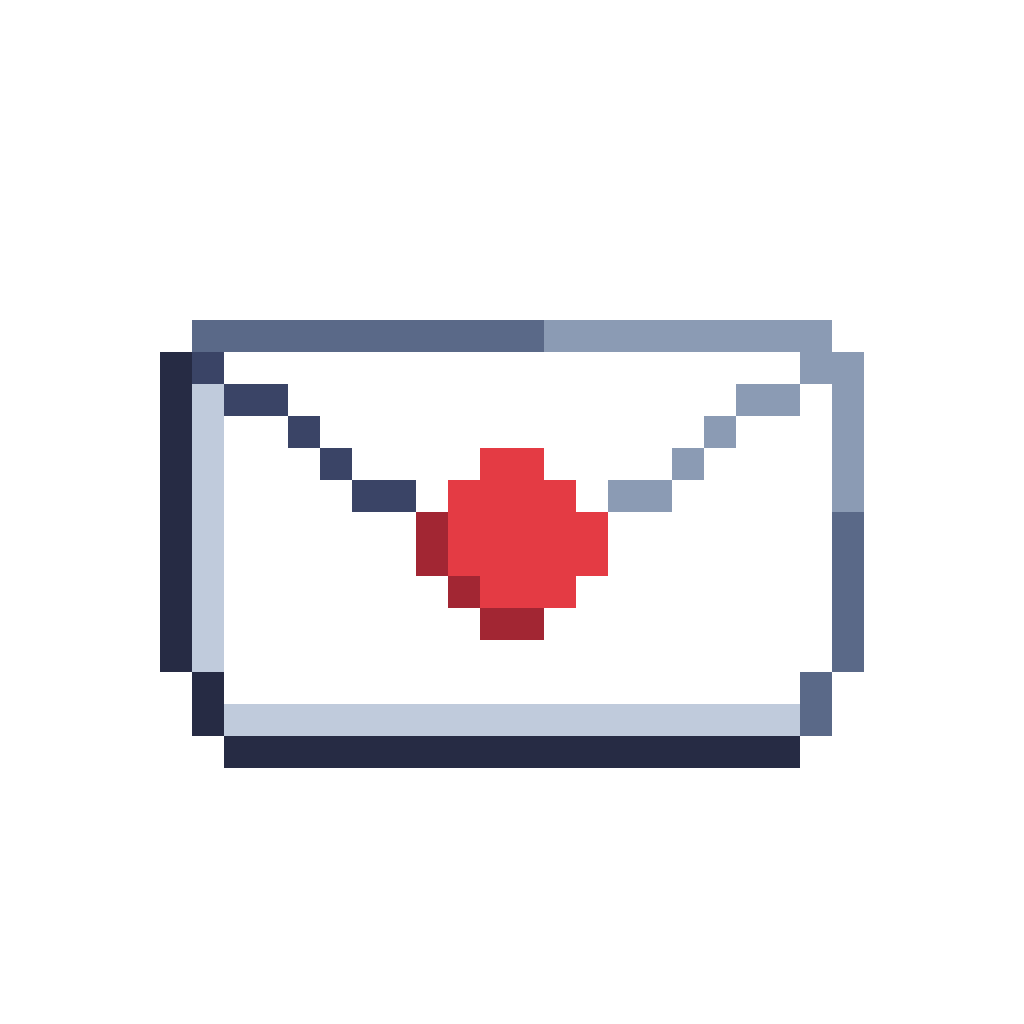 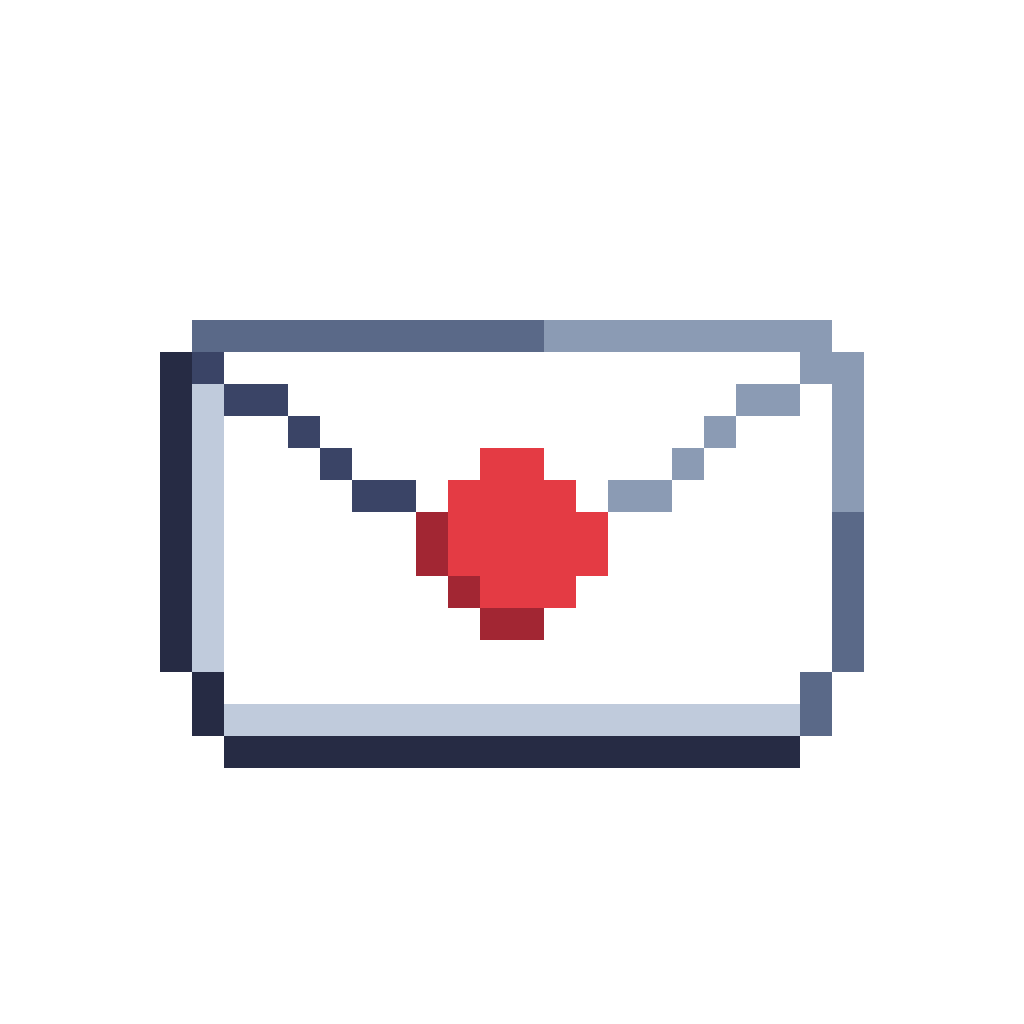 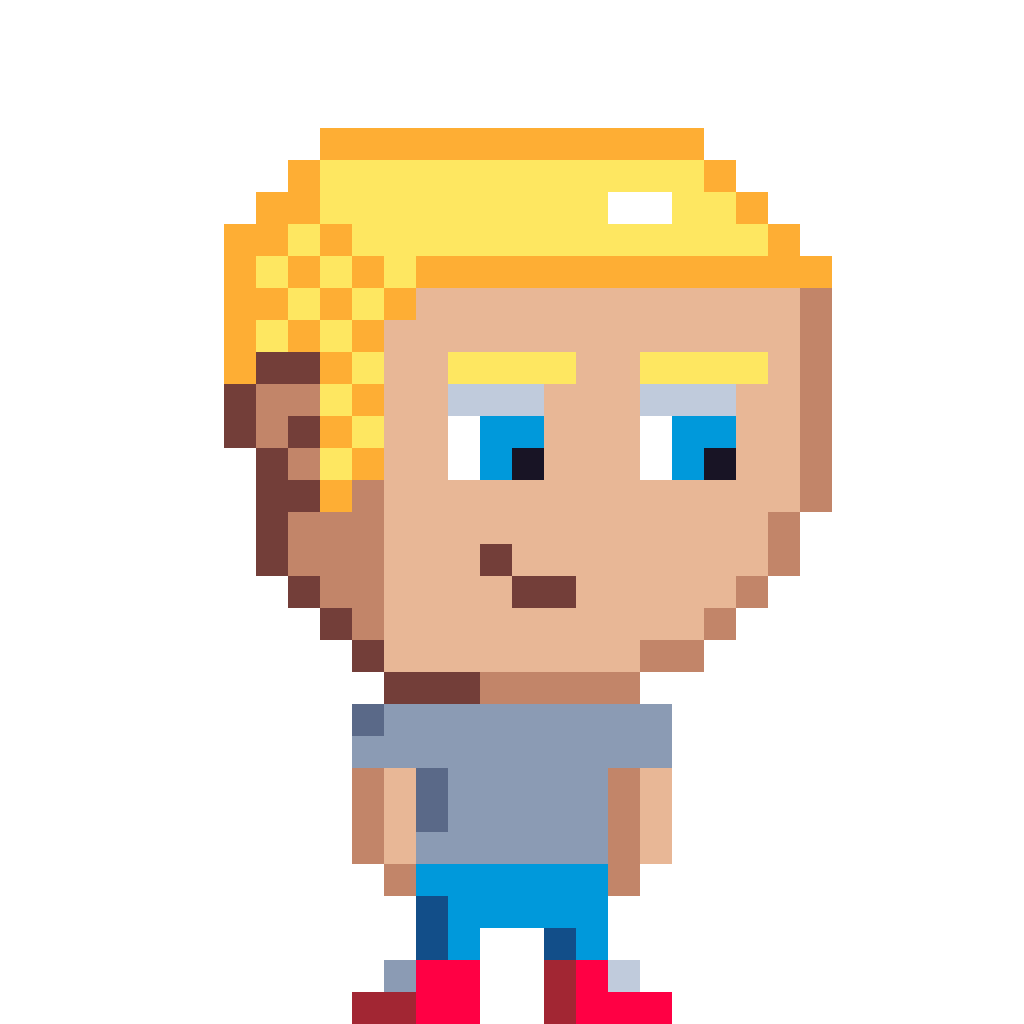 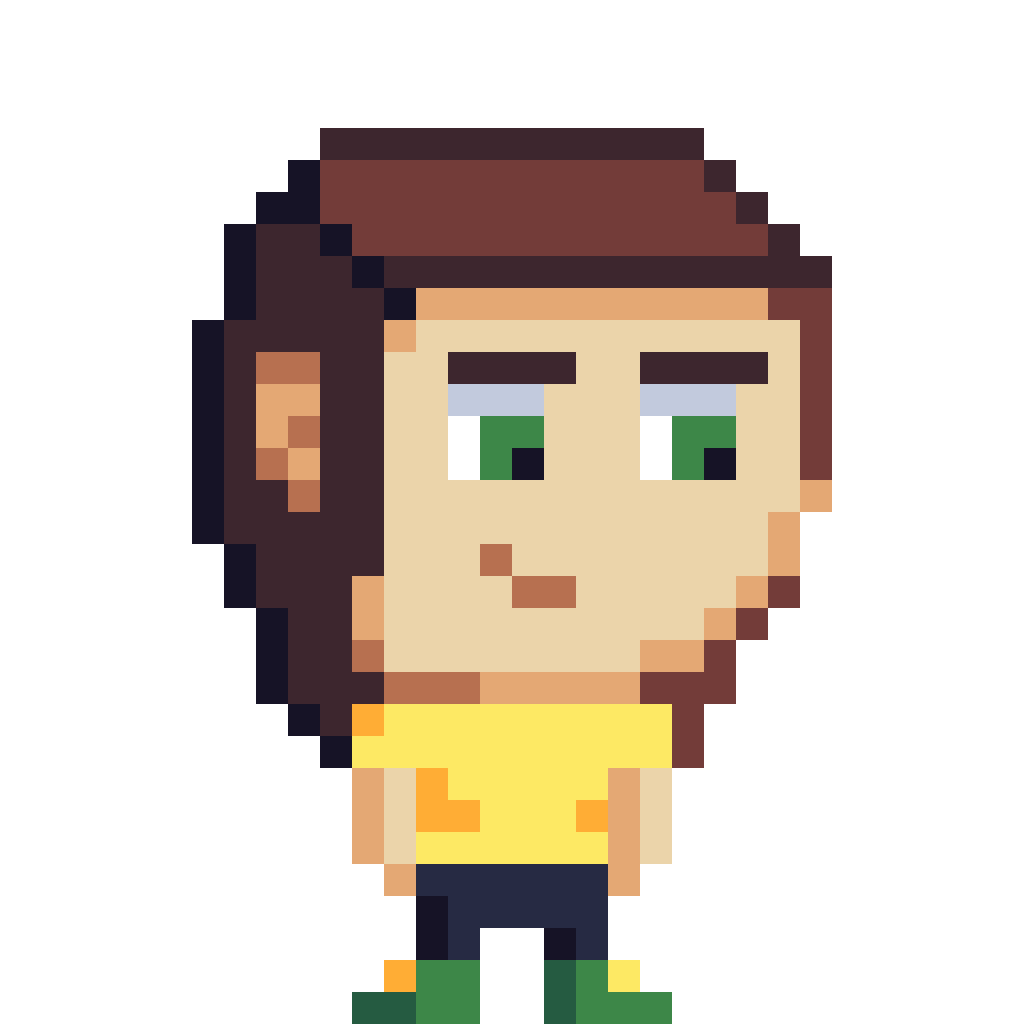 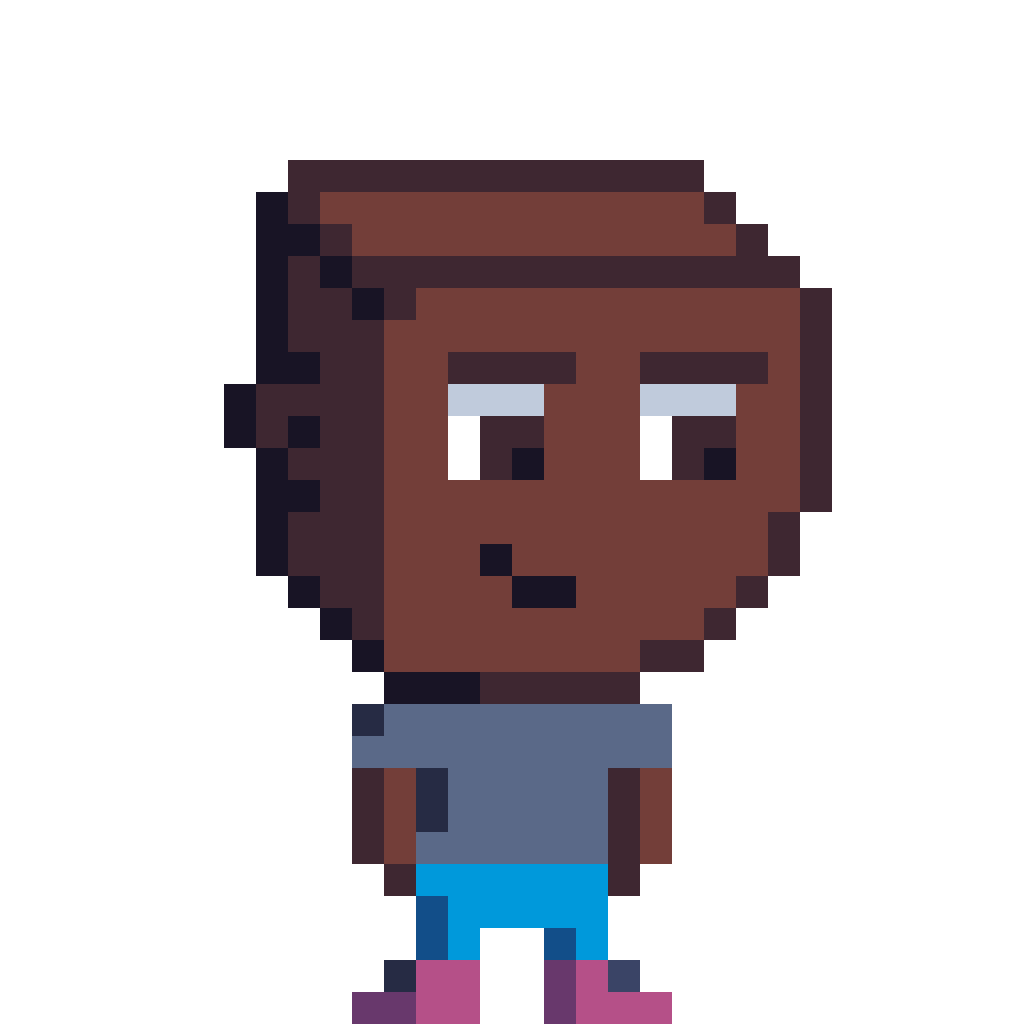 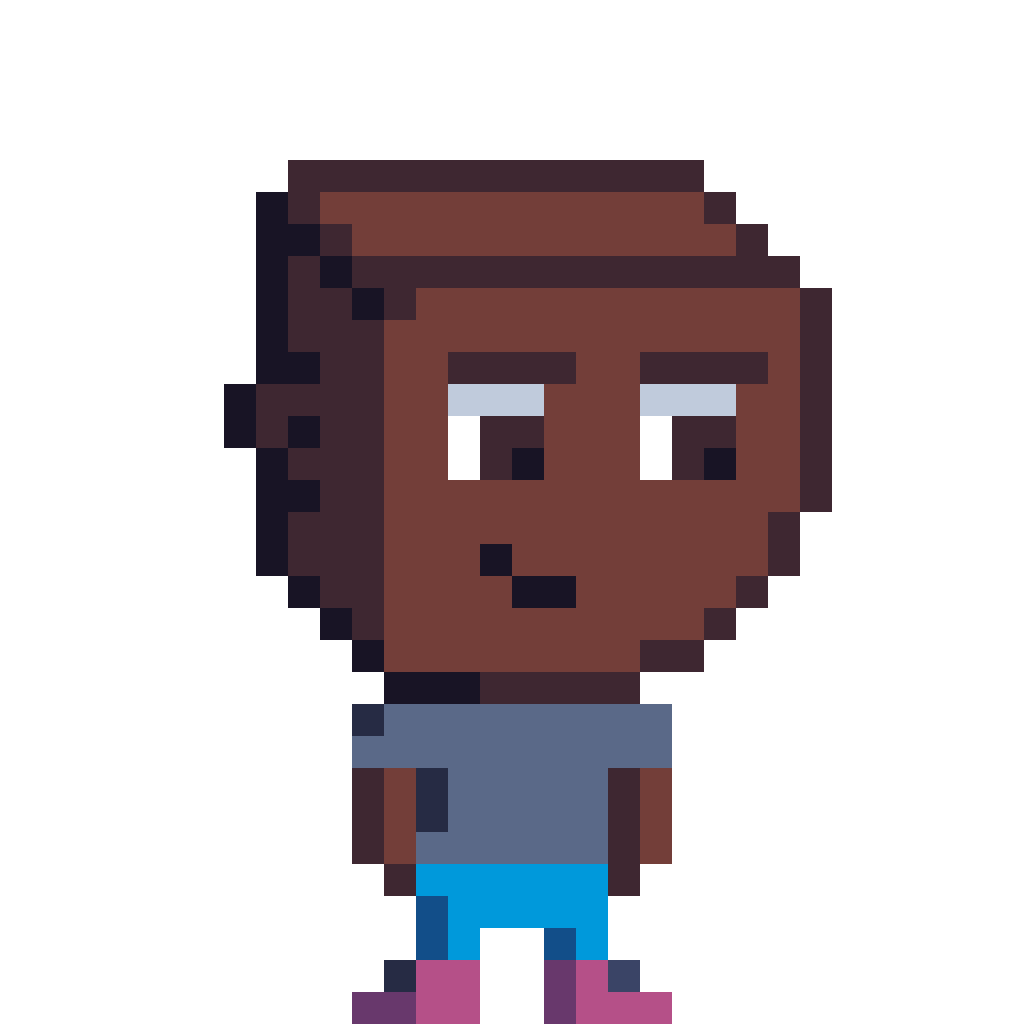 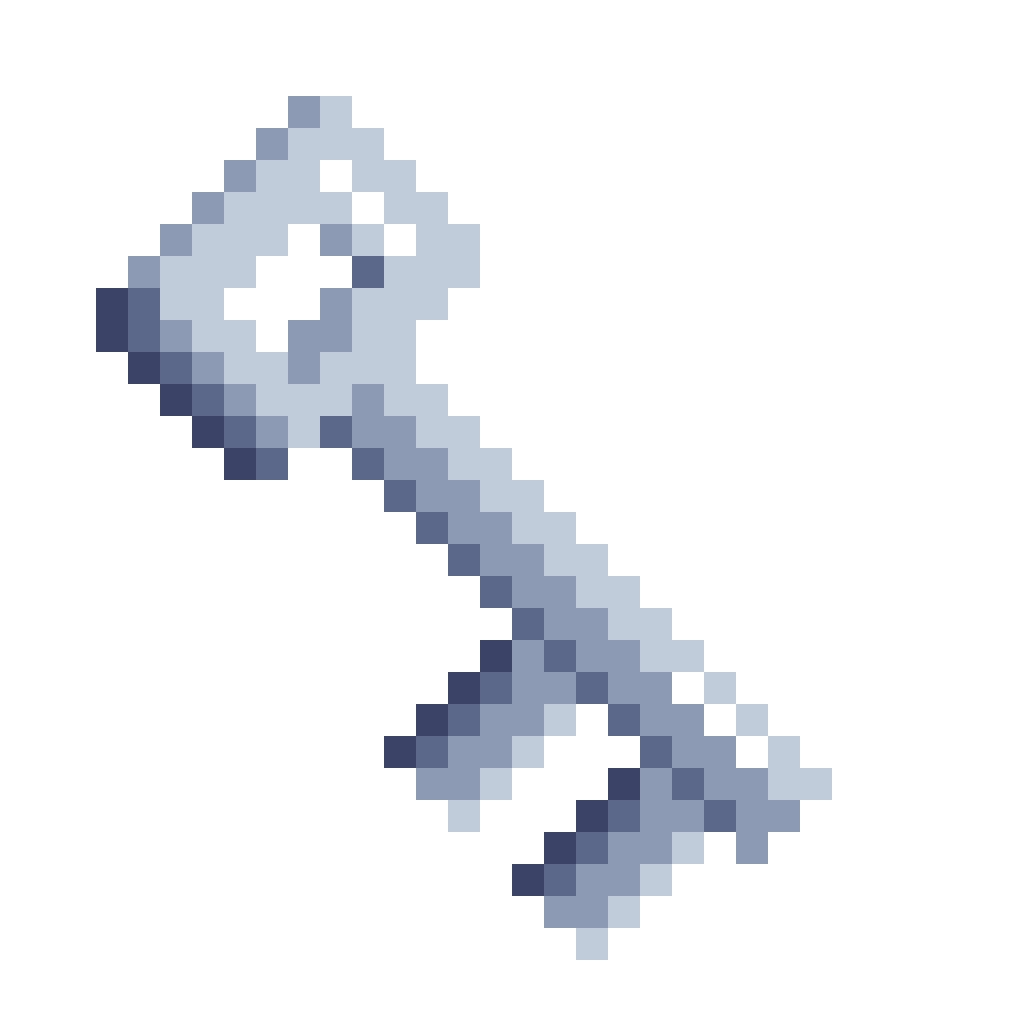 KDF(ga , gb, gab)
KDF(ga , gb, gab)
Which sessions should contain ga and gb?
Loss of #sessions^2 
For all possible pairs
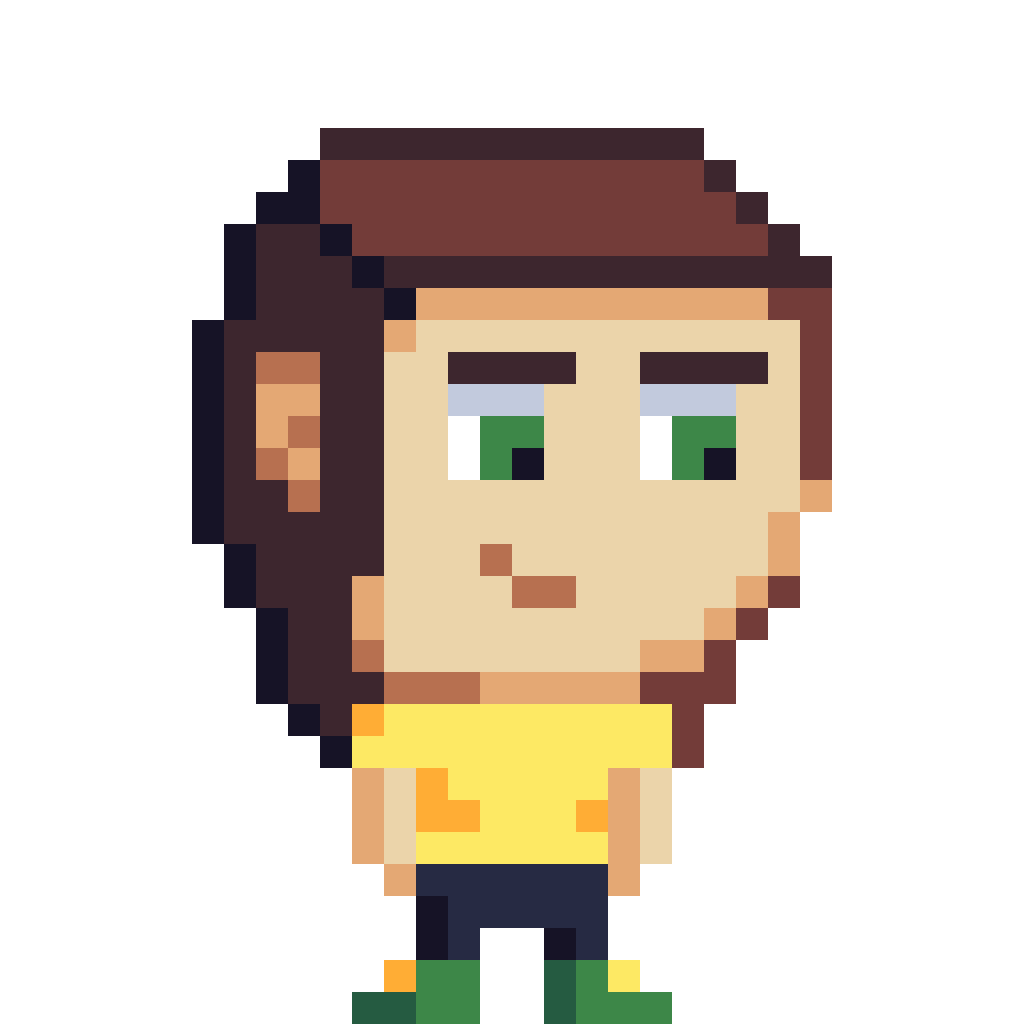 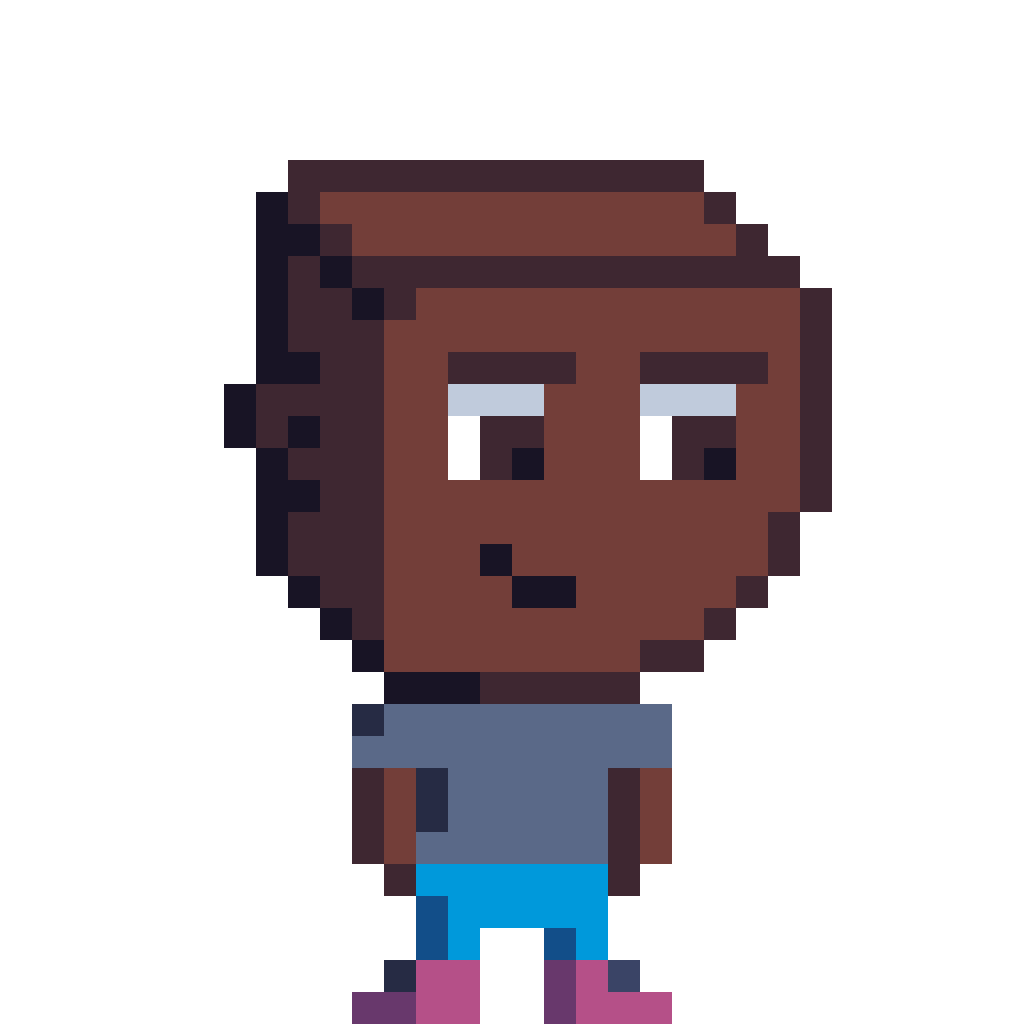 We guess!
Justifying Standard Parameters in the TLS 1.3 Handshake: Davis, Diemert, Günther, & Jager
[Speaker Notes: The biggest hurdle in achieving our tighter bounds was improving the reduction to the Diffie-Hellman problem. Let’s recall the Decisional Diffie-Hellman problem. In this problem we have a prime order group, G. A Diffie-Hellman instance consists of two “shares”, which are random elements of the group whose exponents, a and b, are secret. The problem is to distinguish the group element g^ab, which we call the “Diffie-Hellman” secret, from a random value. 
To build a key exchange around this problem, the client and server sample and exchange two Diffie-Hellman shares, then extract a session key from both shares and the secret using a key derivation function. 
<>
The problem, for a reduction, is that in a game based security model, an attacker will expect to see many Diffie-Hellman sessions occurring simultaneously, but a reduction must simulate this using only a single Decisional Diffie-Hellman instance. This causes something called the Commitment Problem, and historically the only way to solve it was to randomly choose one client and one server session to contain the challenge shares. This is where the quadratic factor of sessions comes in. 

In CRYPTO 2019, however, 

 with We’ve mentioned several times that the TLS 1.3 key exchange uses elliptic curve Diffie-Hellman groups as one of its parameters. Two of the three modes base their security on a variant of the Diffie-Hellman problem. In a Diffie-Hellman-based key exchange, the client and server sample and exchange ephemeral Diffie-Hellman share. They then derive their key from both shares and the Diffie-Hellman secret using a key derivation function.

All proofs for Diffie-Hellman-based key exchange protocols, including TLS, face a problem called the Commitment problem. In a key exchange model, the adversary expects to see many sessions executing the protocol at once. A reduction to the Diffie-Hellman problem must find a way to simulate all of these sessions using only a single challenge pair. The classical way to do this is to pick one client session and one server session at random, and embed the challenge pair in these two sessions. Then if the adversary successfully attacks that session, the reduction can extract the Diffie-Hellman secret. This is where the quadratic loss in the number of sessions comes from in the Dowling bound: one factor of S to pick a client, and one to pick a server. 


The great obstacle to achieving tight bounds for TLS 1.3 was a hurdle called the Commitment Problem, which i. We’ll try to briefly explain, using a simplified version of the handshake protocol as an example.
 
A basic DH key exchange -> SIGMA -> TLS 1.3
	We need the key derivation function to be a programmable random oracle!

But this is the key derivation function of TLS 1.3. It is not a single programmable random oracle.

So we need to make choices about how to fit the random oracles in to the key schedule.]
Diffie-Hellman Key Exchange
ga
gb
gab
The Decisional Diffie-Hellman Problem
The Cohn-Gordon et al. solution to the Commitment Problem
???
ga
[CCGJJ19]
gb
gr
Requirements
A simplified DH key exchange
The underlying assumption is the Strong Diffie-Hellman Problem.
1
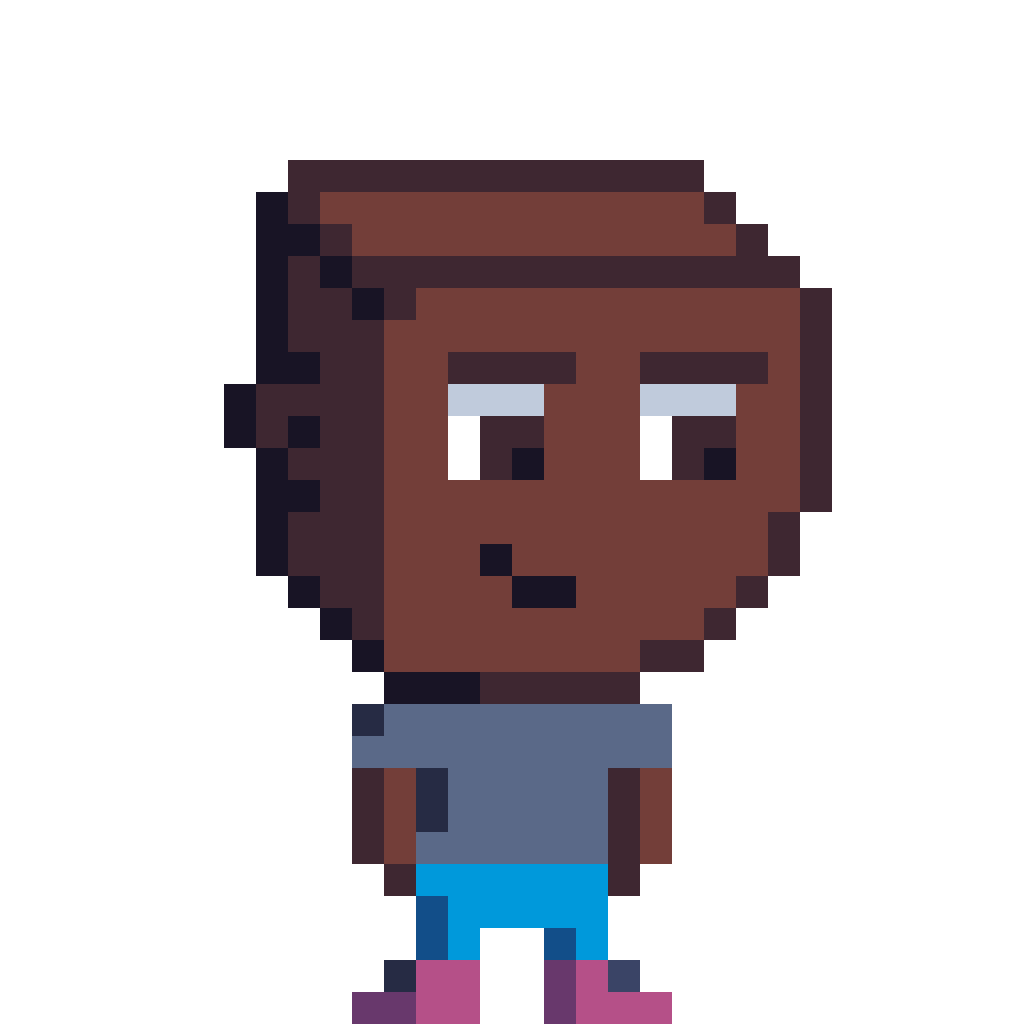 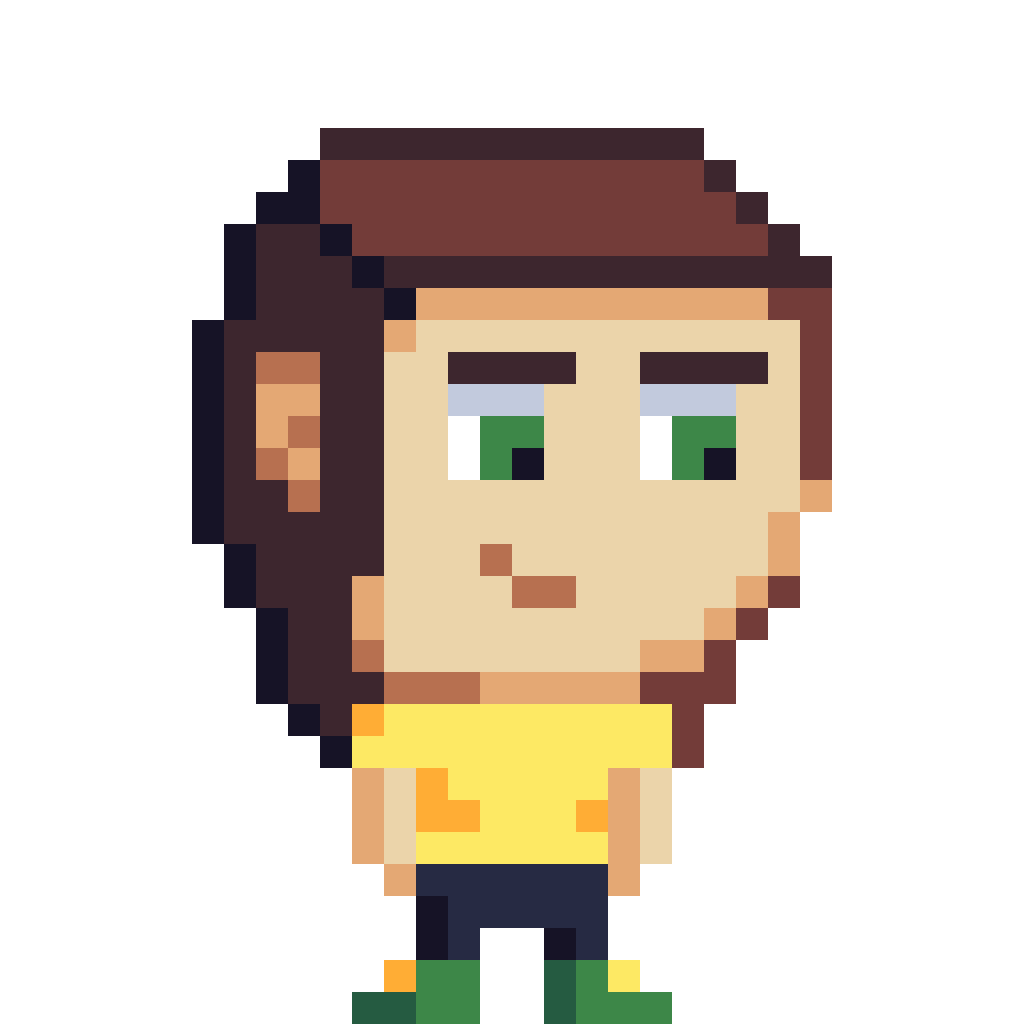 ga
gb
a
Zp
Zp
b
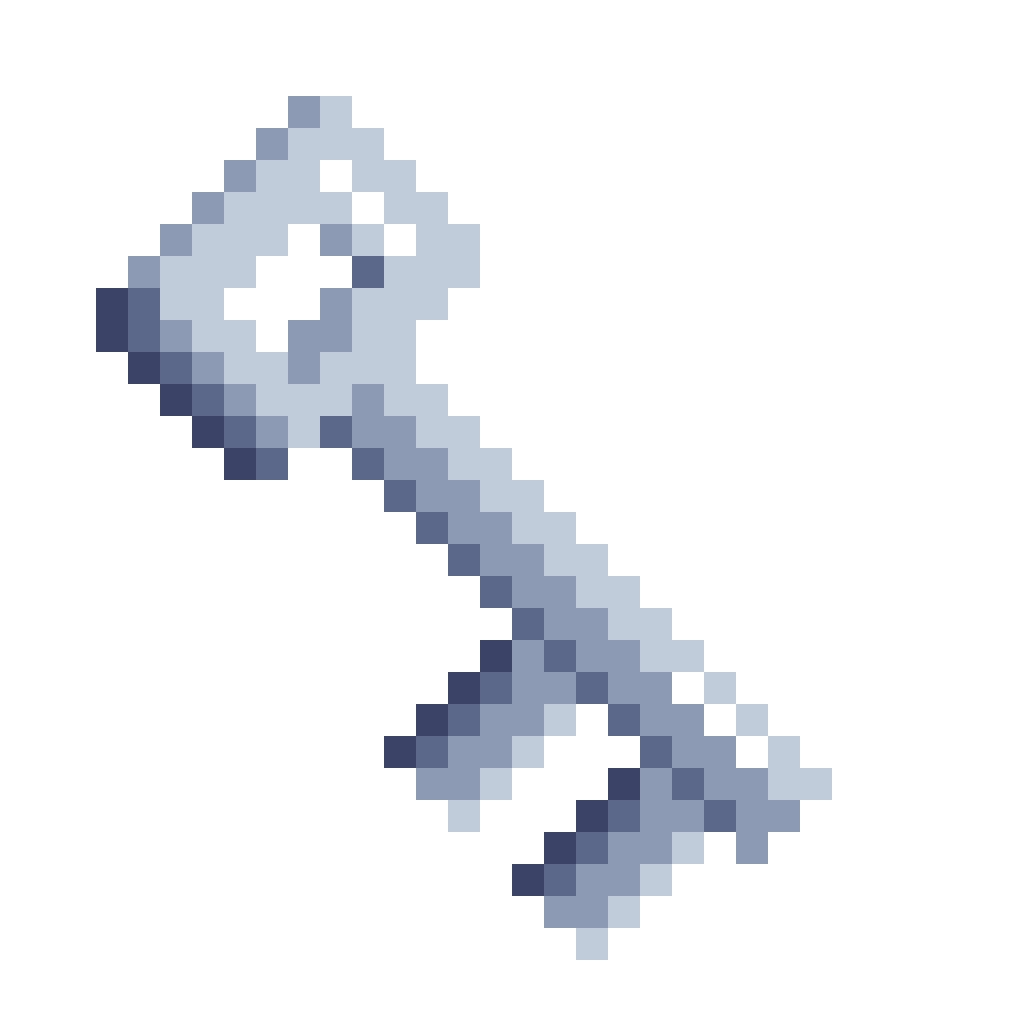 KDF(ga , gb, gab)
KDF(ga , gb, gab)
Justifying Standard Parameters in the TLS 1.3 Handshake: Davis, Diemert, Günther, & Jager
[Speaker Notes: In CRYPTO 2019, however, Cohn-Gordon et al developed a solution for the commitment problem, for some specially designed Diffie-Hellman key exchange protocols with three critical properties.]
Diffie-Hellman Key Exchange
ga
gb
gab
The Decisional Diffie-Hellman Problem
The Cohn-Gordon et al. solution to the Commitment Problem
???
ga
[CCGJJ19]
gb
gr
Requirements
A simplified DH key exchange
The underlying assumption is the Strong Diffie-Hellman Problem.
1
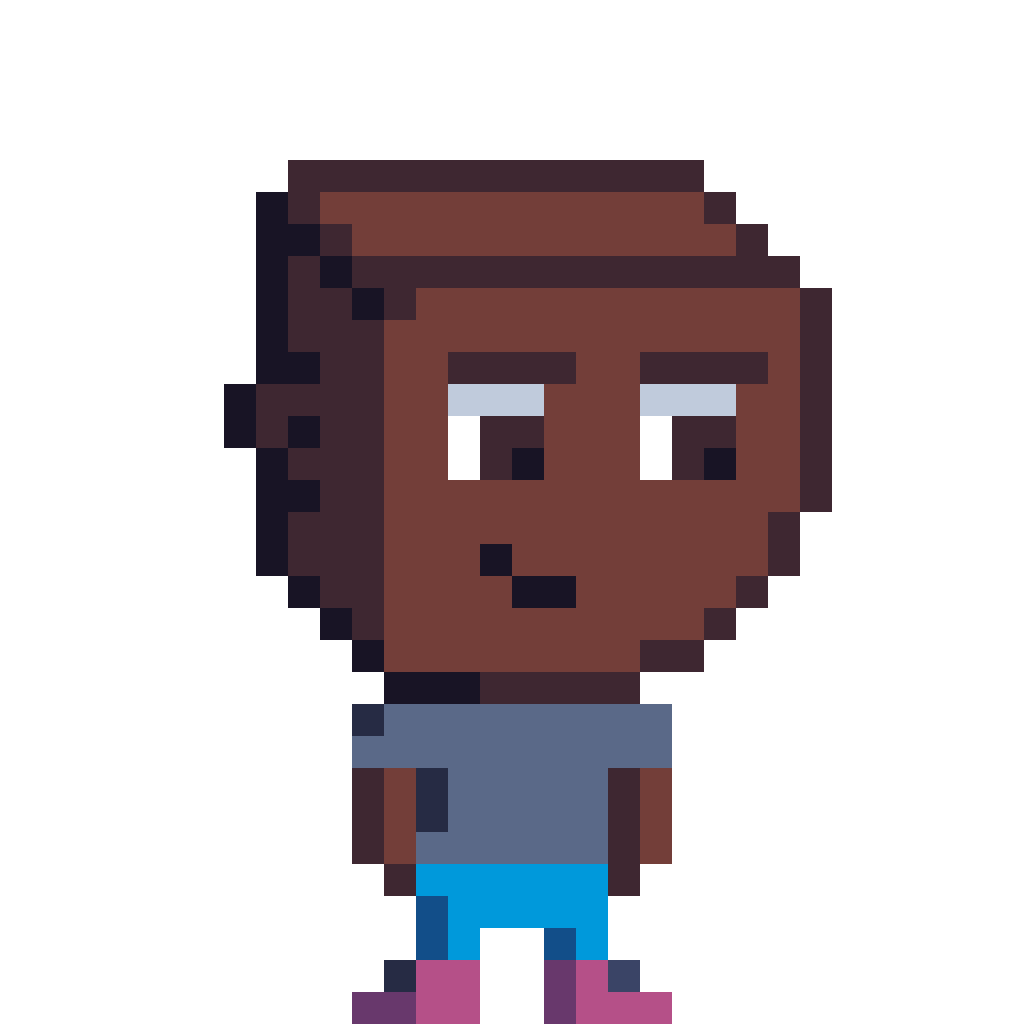 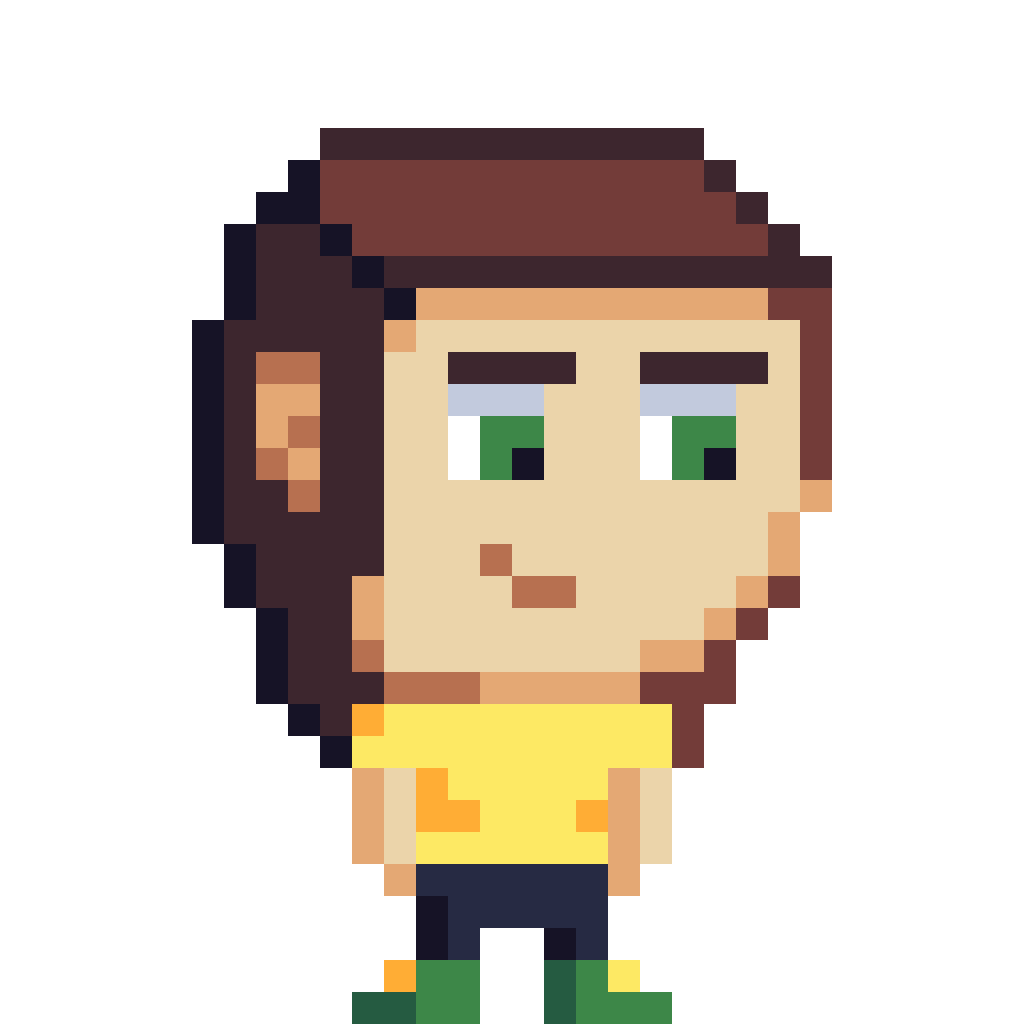 ga
gb
a
Zp
Zp
b
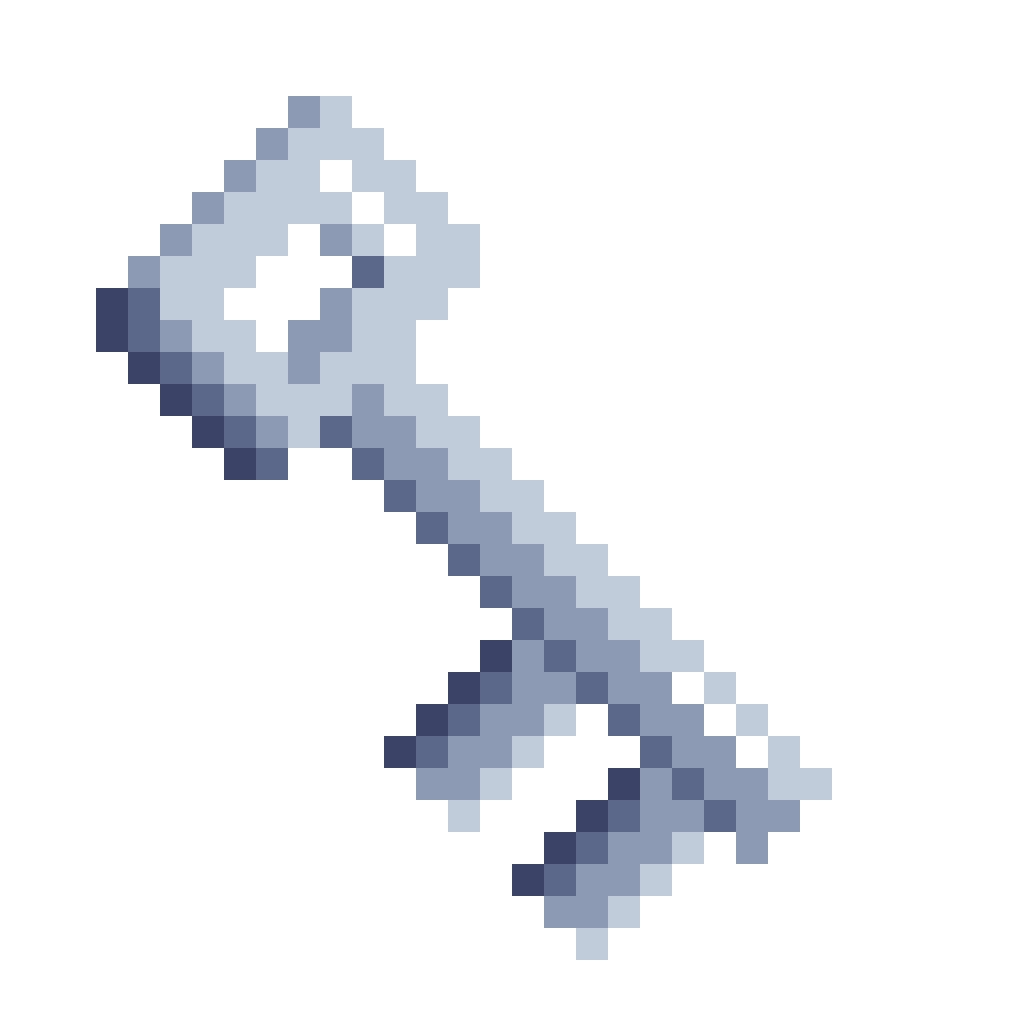 KDF(ga , gb, gab)
KDF(ga , gb, gab)
DDH
ga
gb
ga
The Strong Diffie-Hellman Problem
gab
Justifying Standard Parameters in the TLS 1.3 Handshake: Davis, Diemert, Günther, & Jager
[Speaker Notes: In CRYPTO 2019, however, Cohn-Gordon et al developed a solution for the commitment problem, for some specially designed Diffie-Hellman key exchange protocols with three critical properties.]
Diffie-Hellman Key Exchange
ga
gb
gab
The Decisional Diffie-Hellman Problem
The Cohn-Gordon et al. solution to the Commitment Problem
???
ga
[CCGJJ19]
gb
gr
Requirements
A simplified DH key exchange
The underlying assumption is the Strong Diffie-Hellman Problem.
1
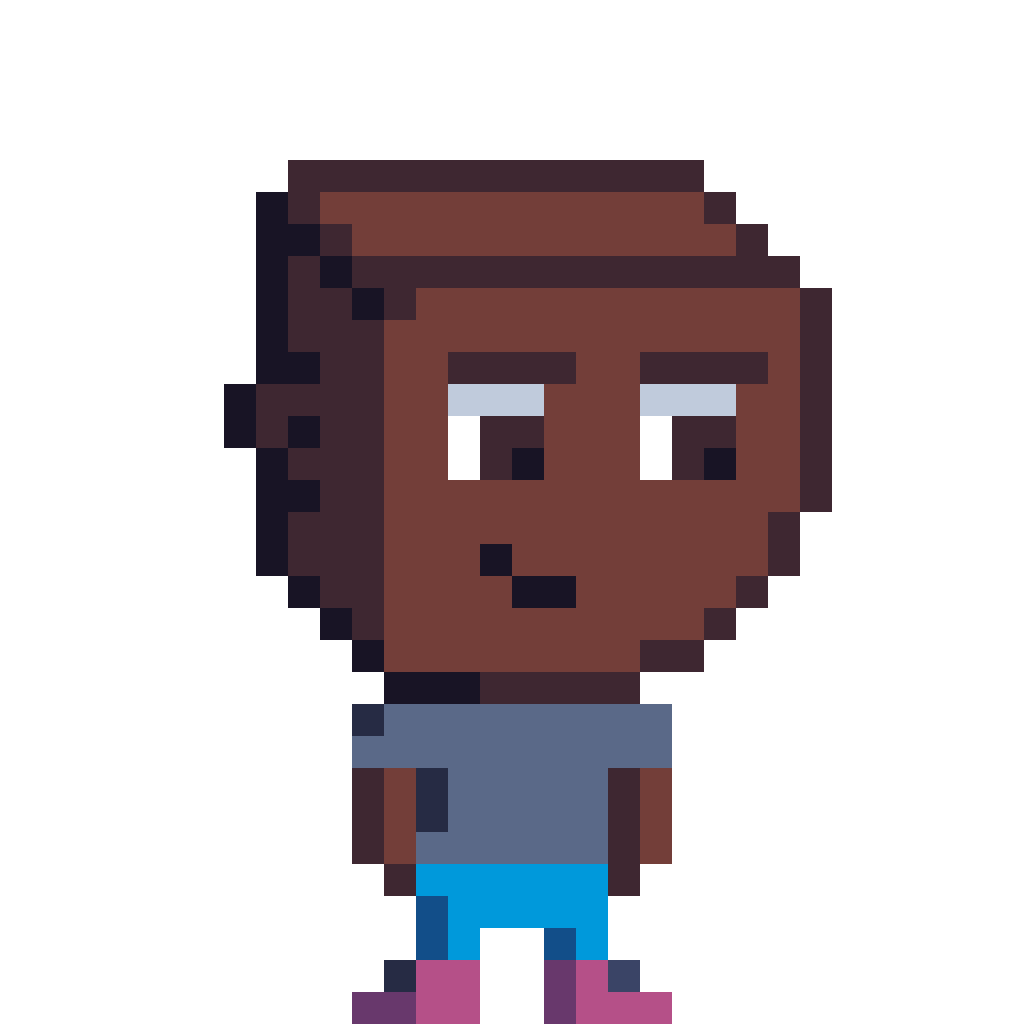 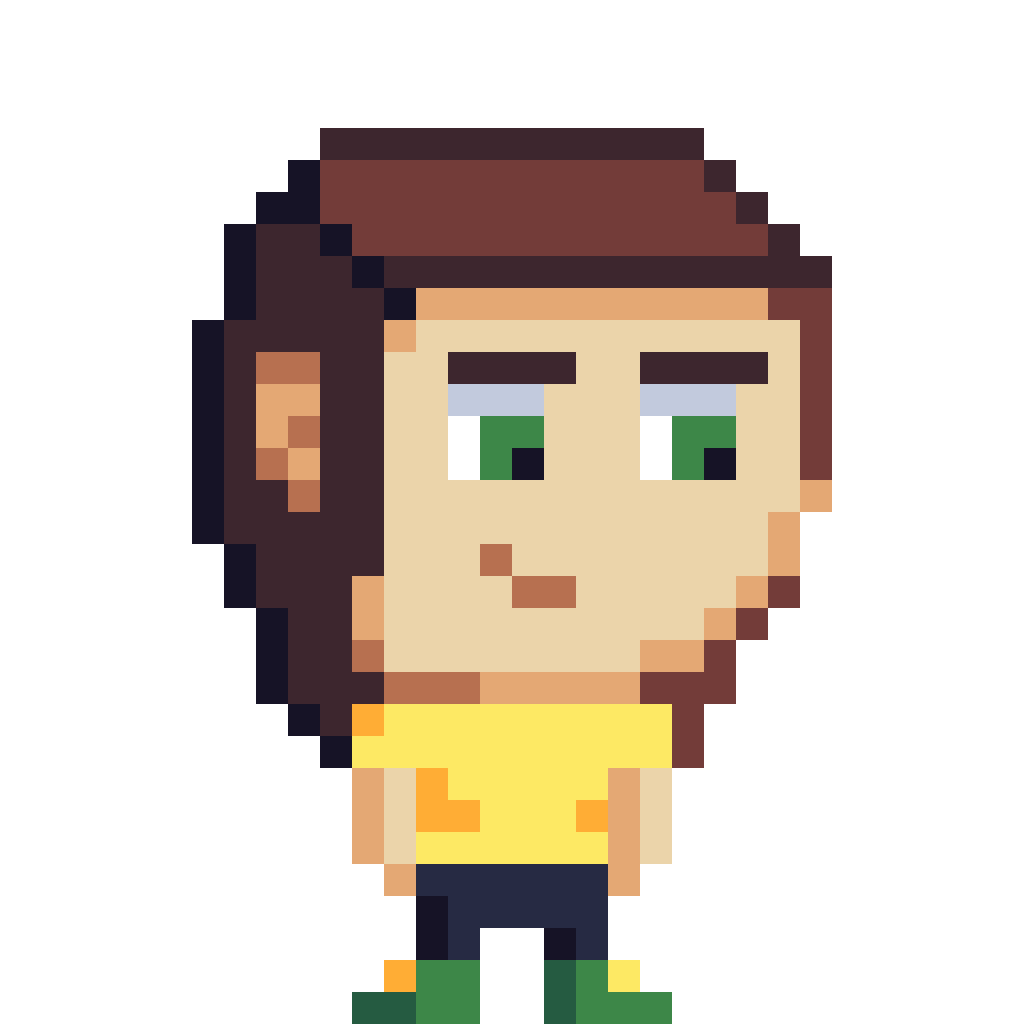 ga
gb
a
Zp
Zp
b
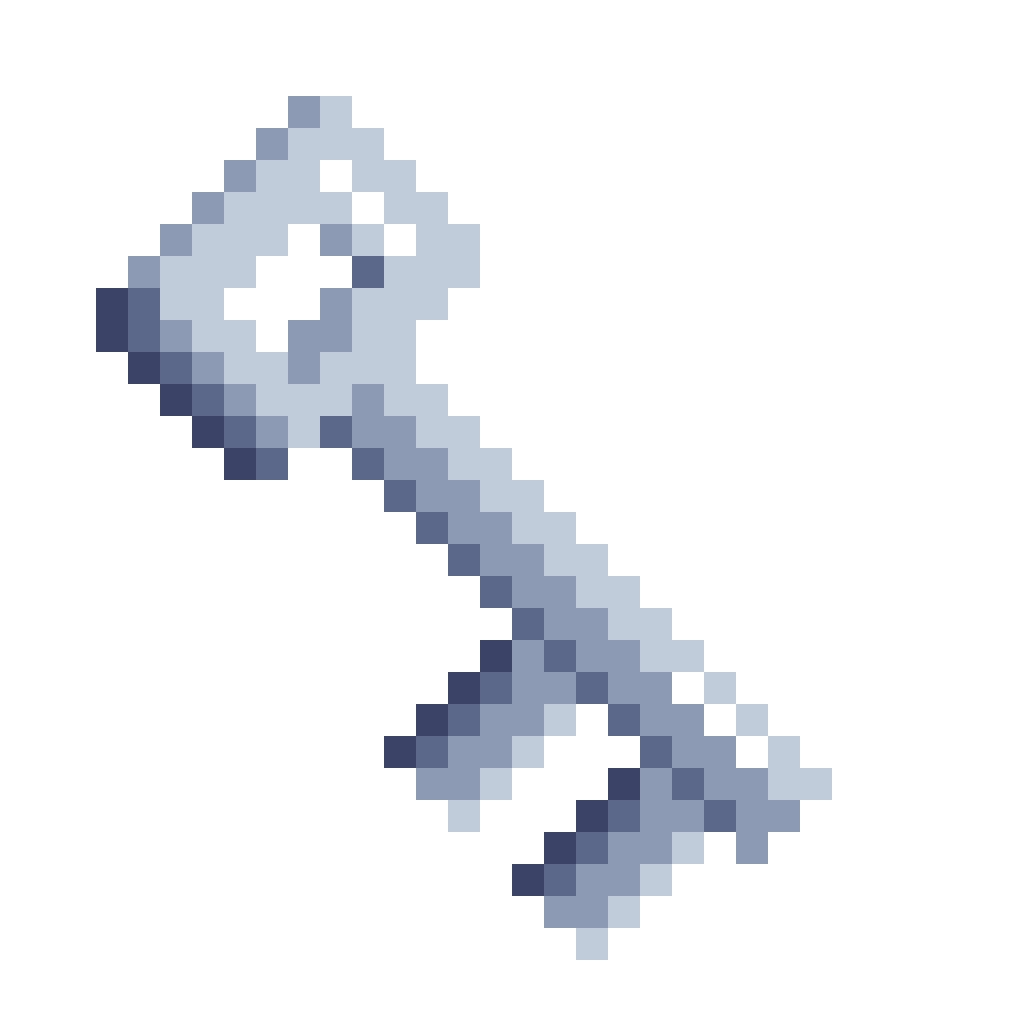 KDF(ga , gb, gab)
KDF(ga , gb, gab)
DDH
ga
gb
ga
The Strong Diffie-Hellman Problem
gab
Justifying Standard Parameters in the TLS 1.3 Handshake: Davis, Diemert, Günther, & Jager
[Speaker Notes: In CRYPTO 2019, however, Cohn-Gordon et al developed a solution for the commitment problem, for some specially designed Diffie-Hellman key exchange protocols with three critical properties.]
Diffie-Hellman Key Exchange
ga
gb
gab
The Decisional Diffie-Hellman Problem
The Cohn-Gordon et al. solution to the Commitment Problem
???
ga
[CCGJJ19]
gb
gr
Requirements
A simplified DH key exchange
The underlying assumption is the Strong Diffie-Hellman Problem.
1
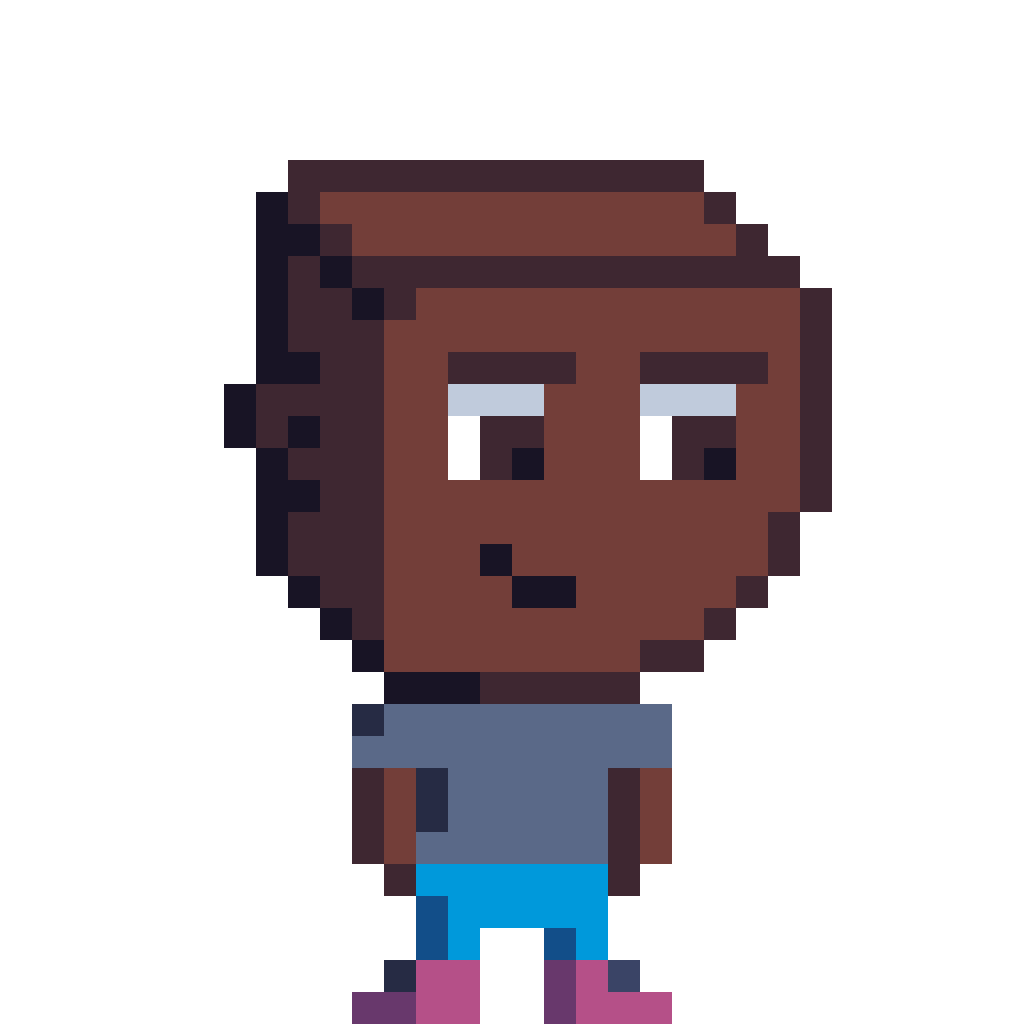 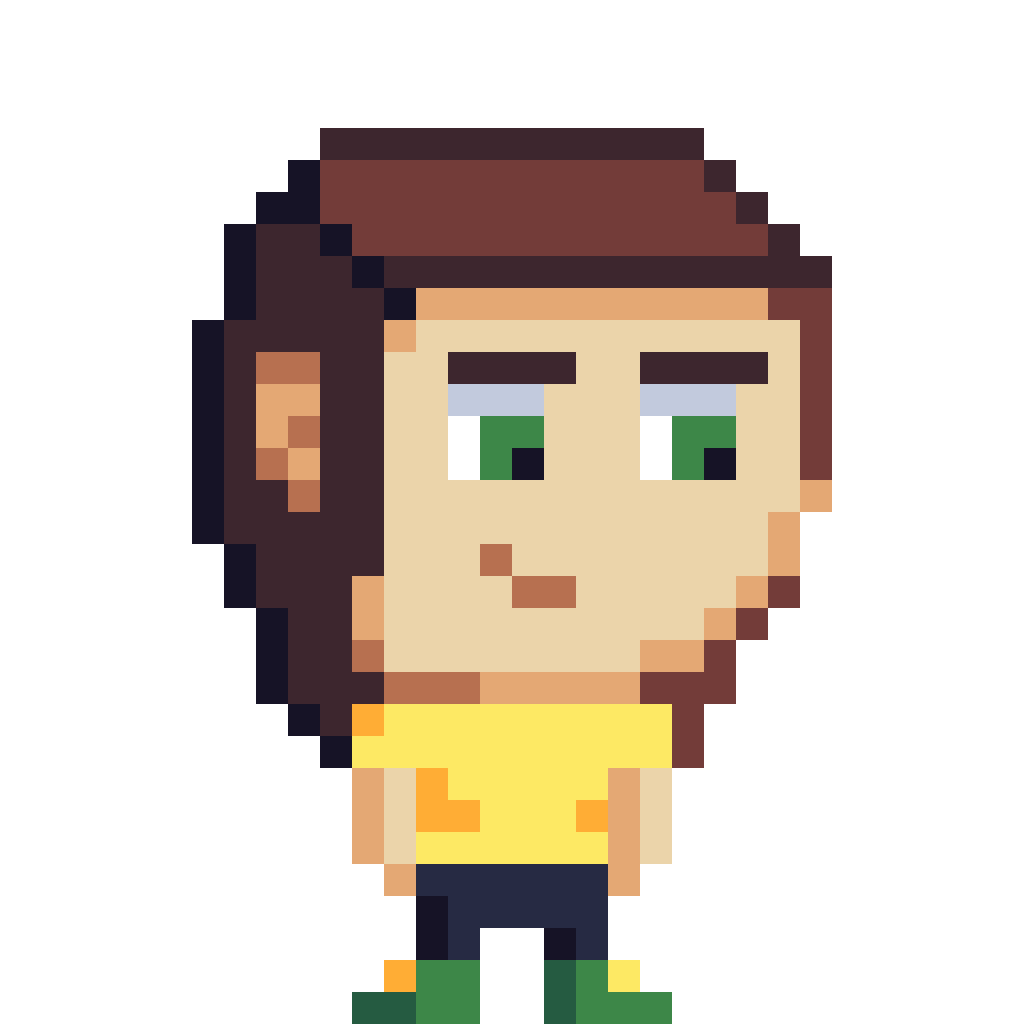 The Key Derivation Function must be modeled as a programmable random oracle.
2
ga
gb
a
Zp
Zp
b
The inputs to the Key Derivation Function must include all of (ga , gb, gab).
3
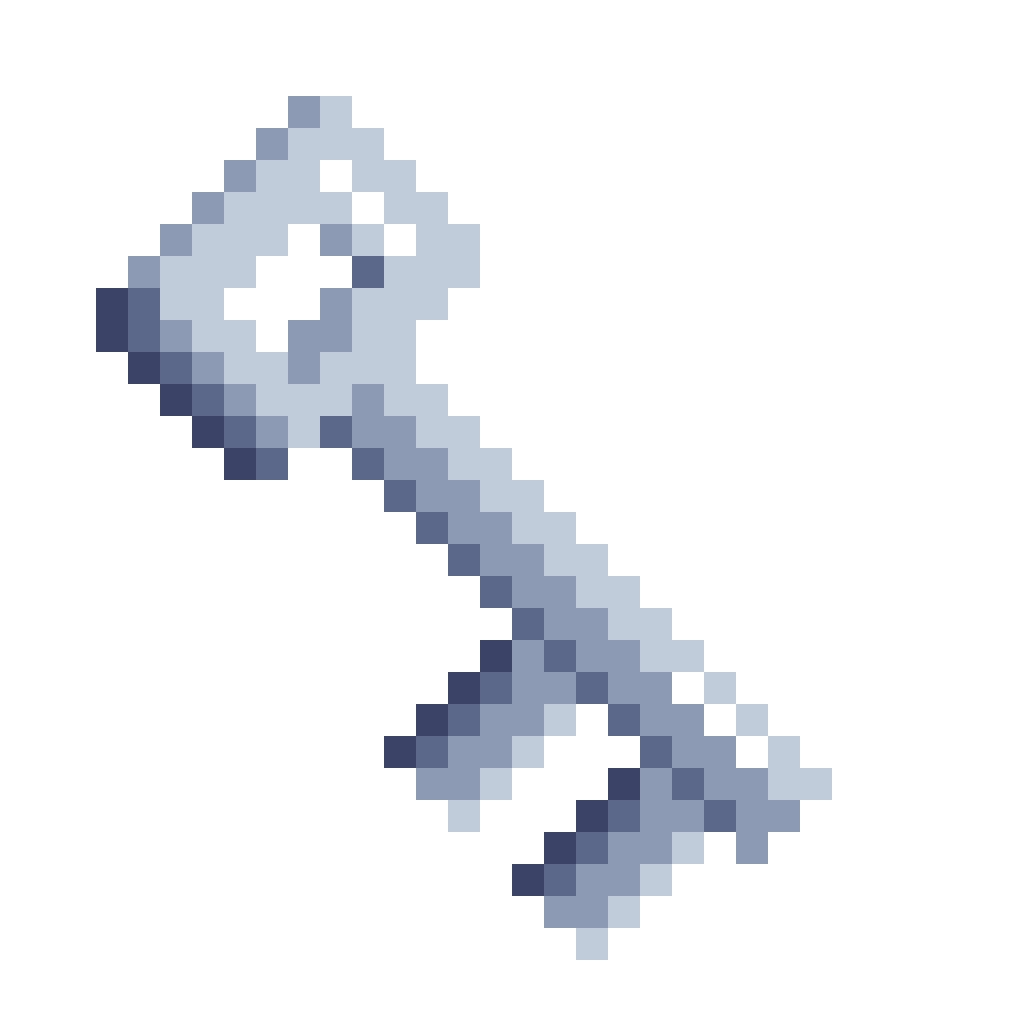 KDF(ga , gb, gab)
KDF(ga , gb, gab)
DDH
ga
gb
ga
The Strong Diffie-Hellman Problem
gab
Justifying Standard Parameters in the TLS 1.3 Handshake: Davis, Diemert, Günther, & Jager
[Speaker Notes: In CRYPTO 2019, however, Cohn-Gordon et al developed a solution for the commitment problem, for some specially designed Diffie-Hellman key exchange protocols with three critical properties.]
G
is a prime-order group
The Decisional Diffie-Hellman Problem
Sample a and b randomly from the set Zp = {1, 2, … p}
G
is a cyclic group with generator g and order p
Given ga and gb, distinguish gab from a random element of
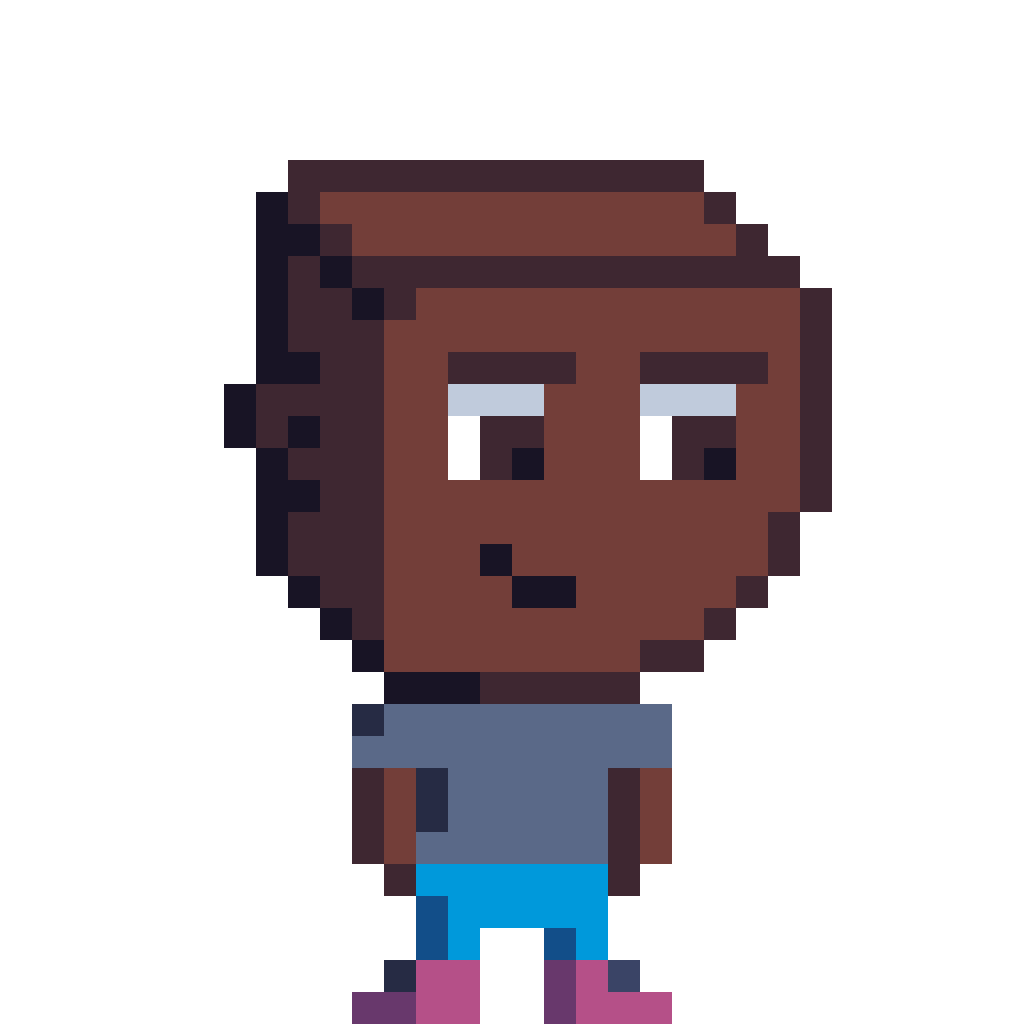 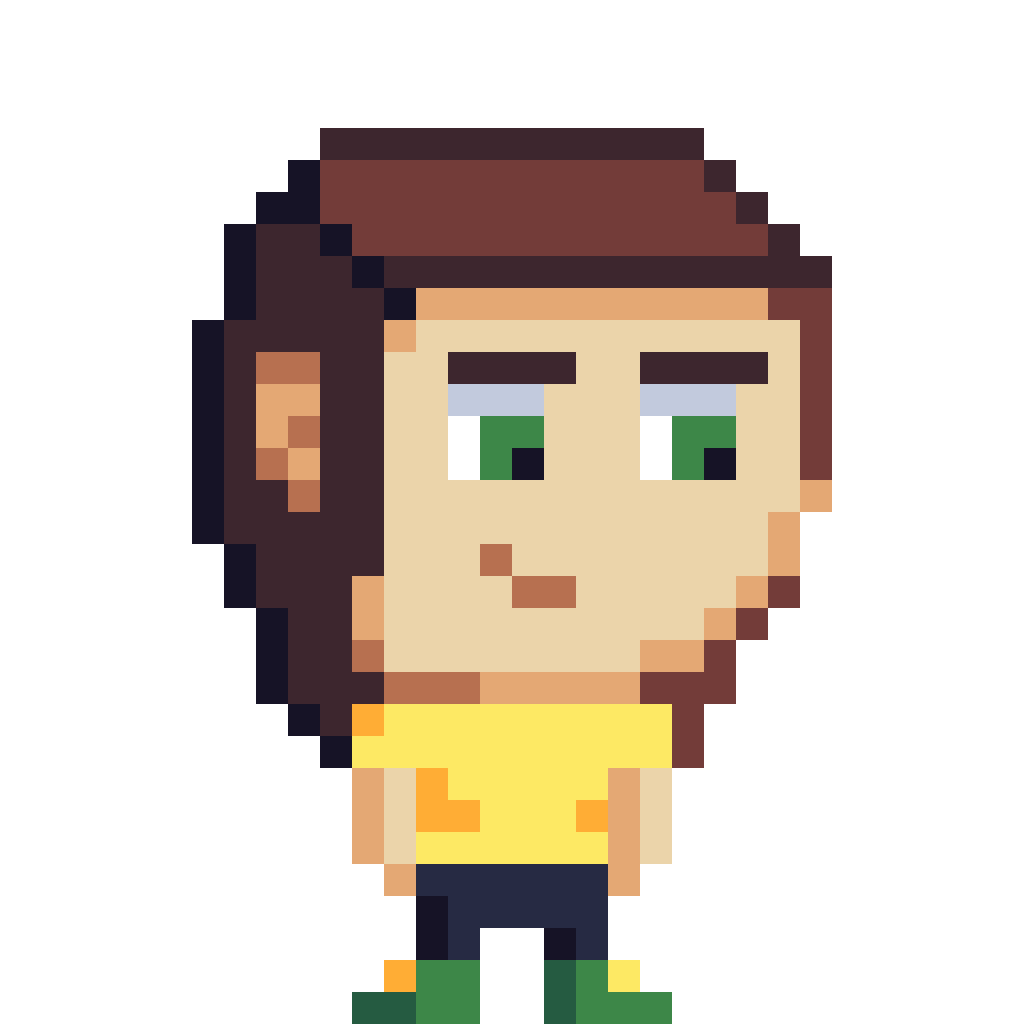 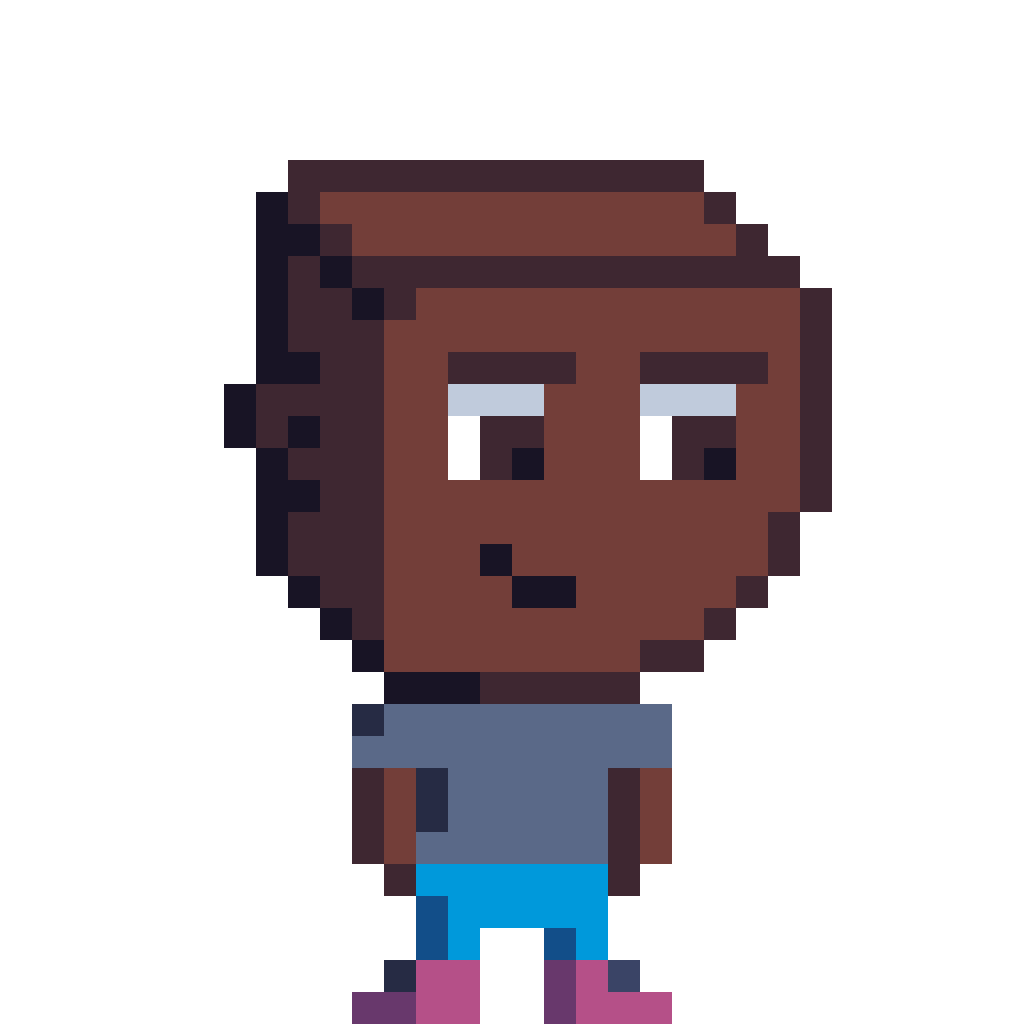 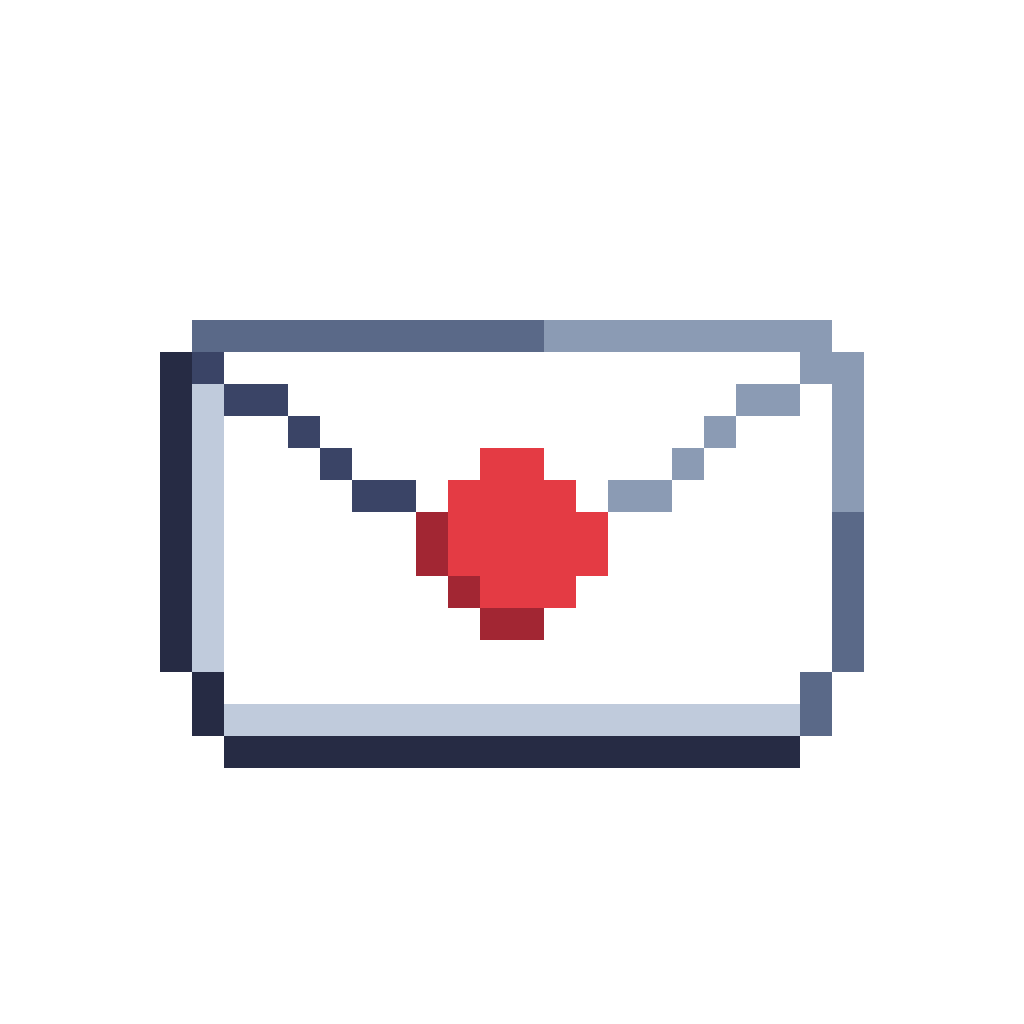 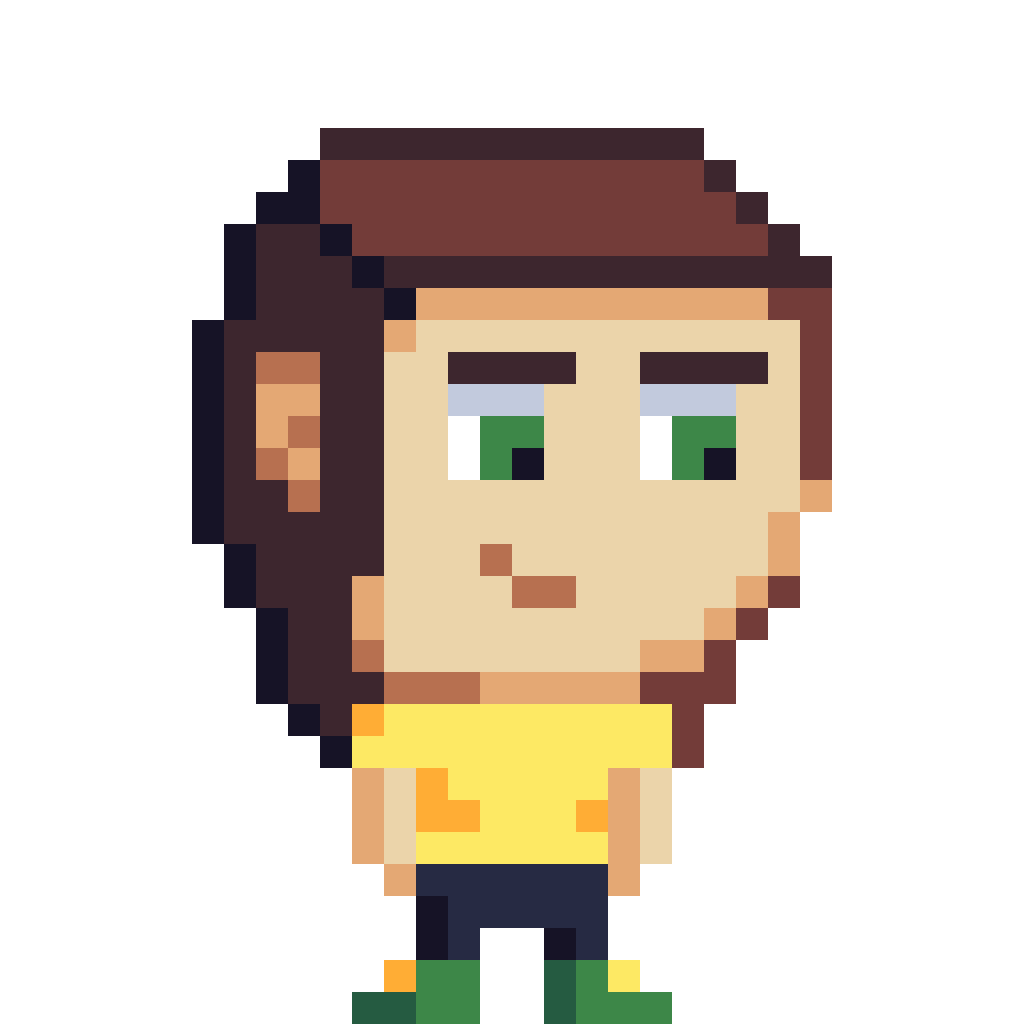 ga
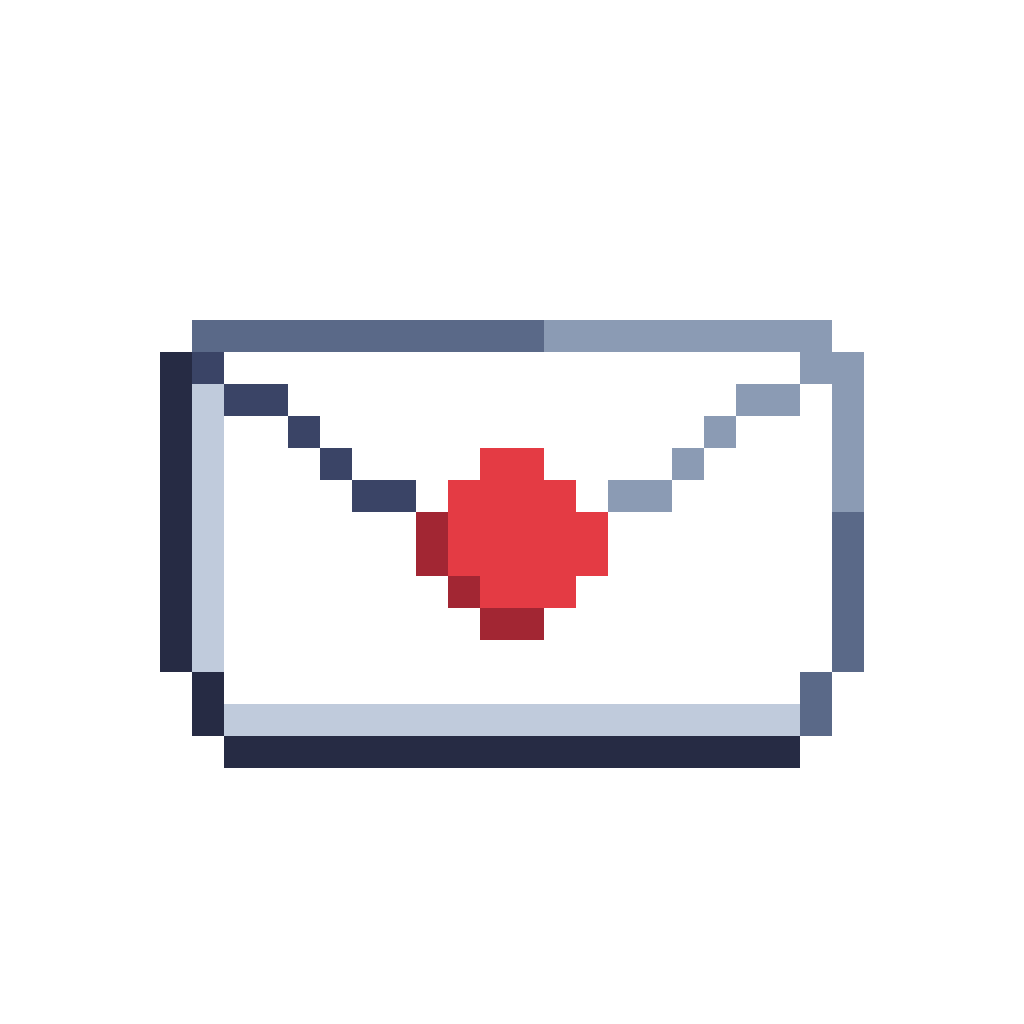 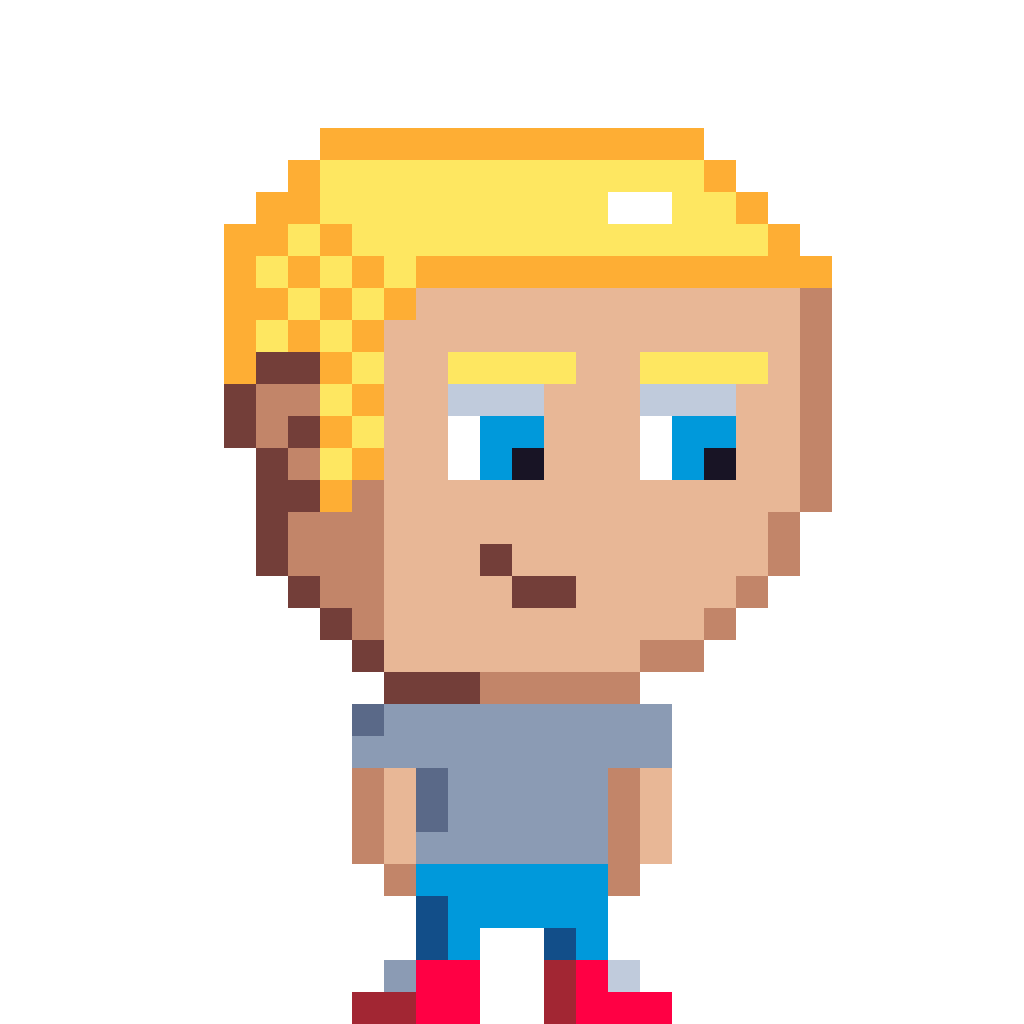 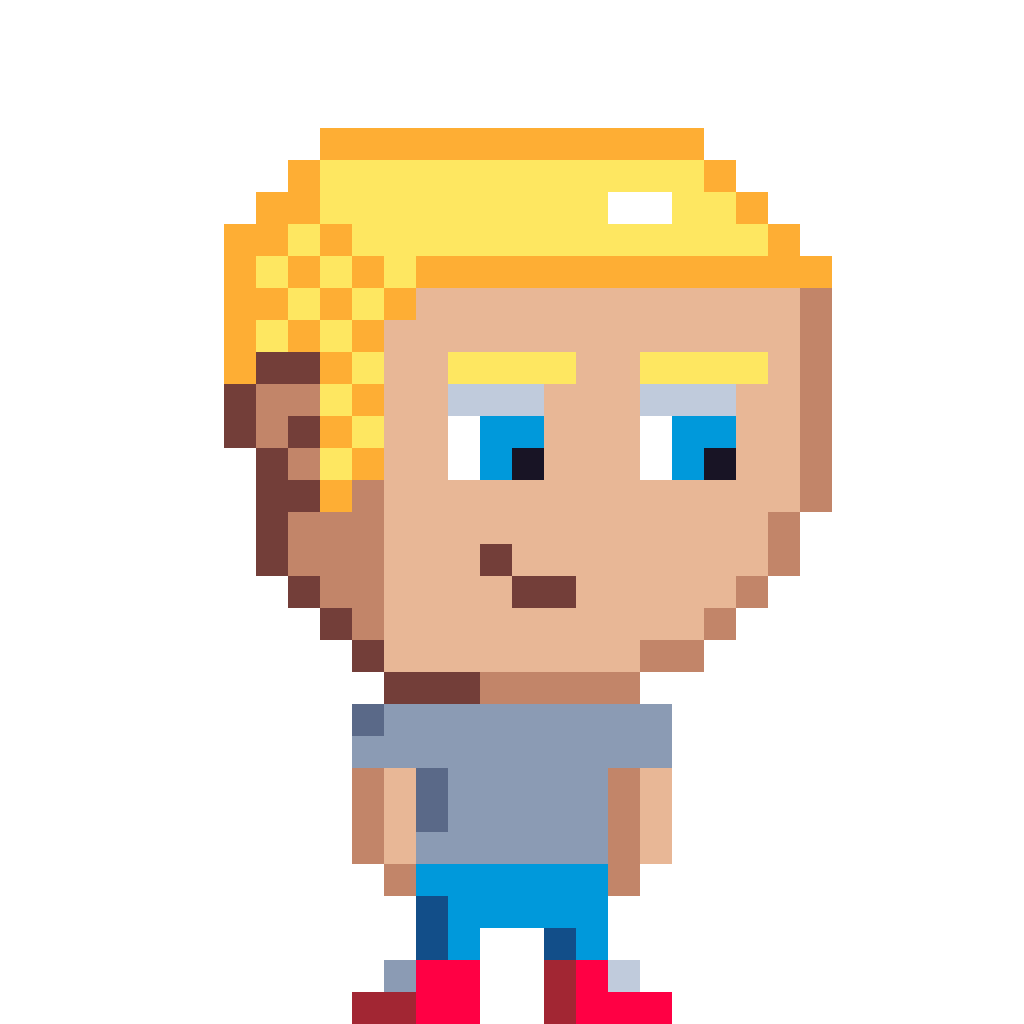 gb
a
Zp
Zp
b
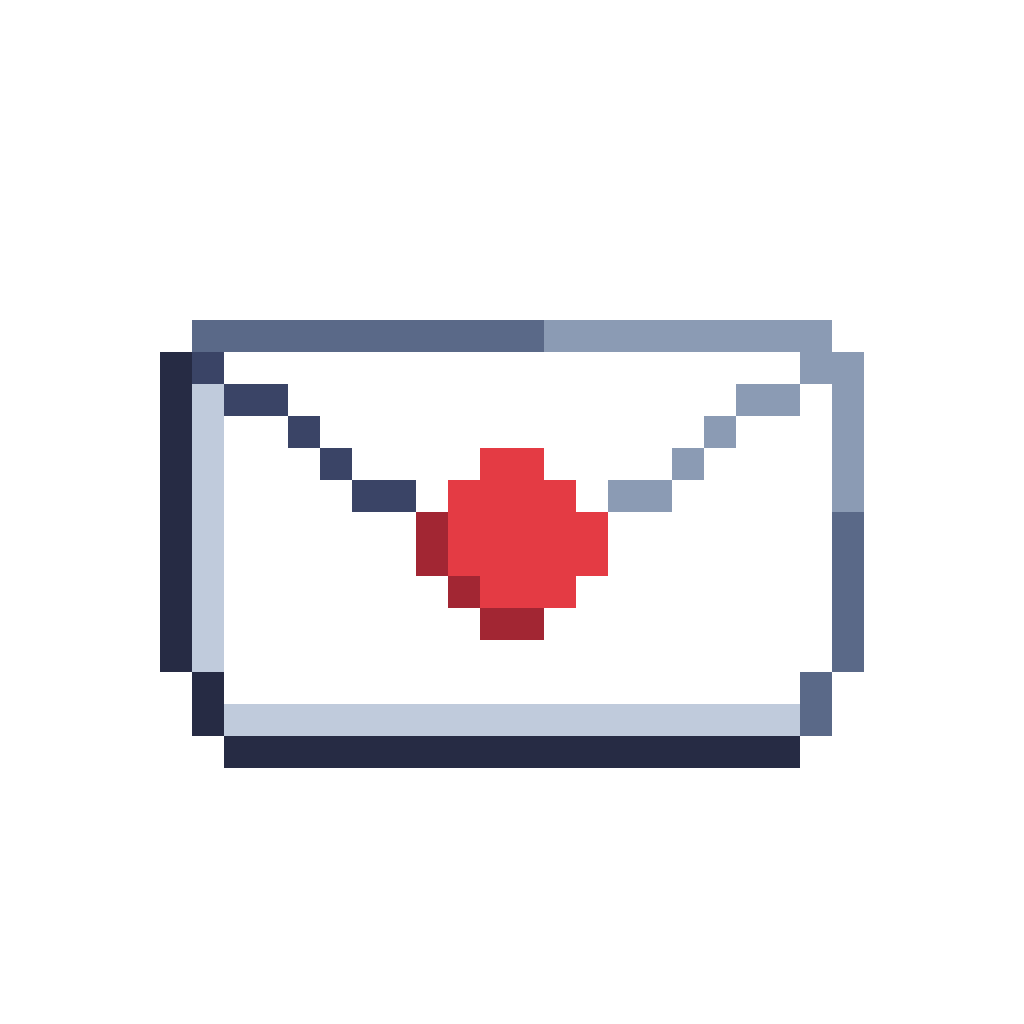 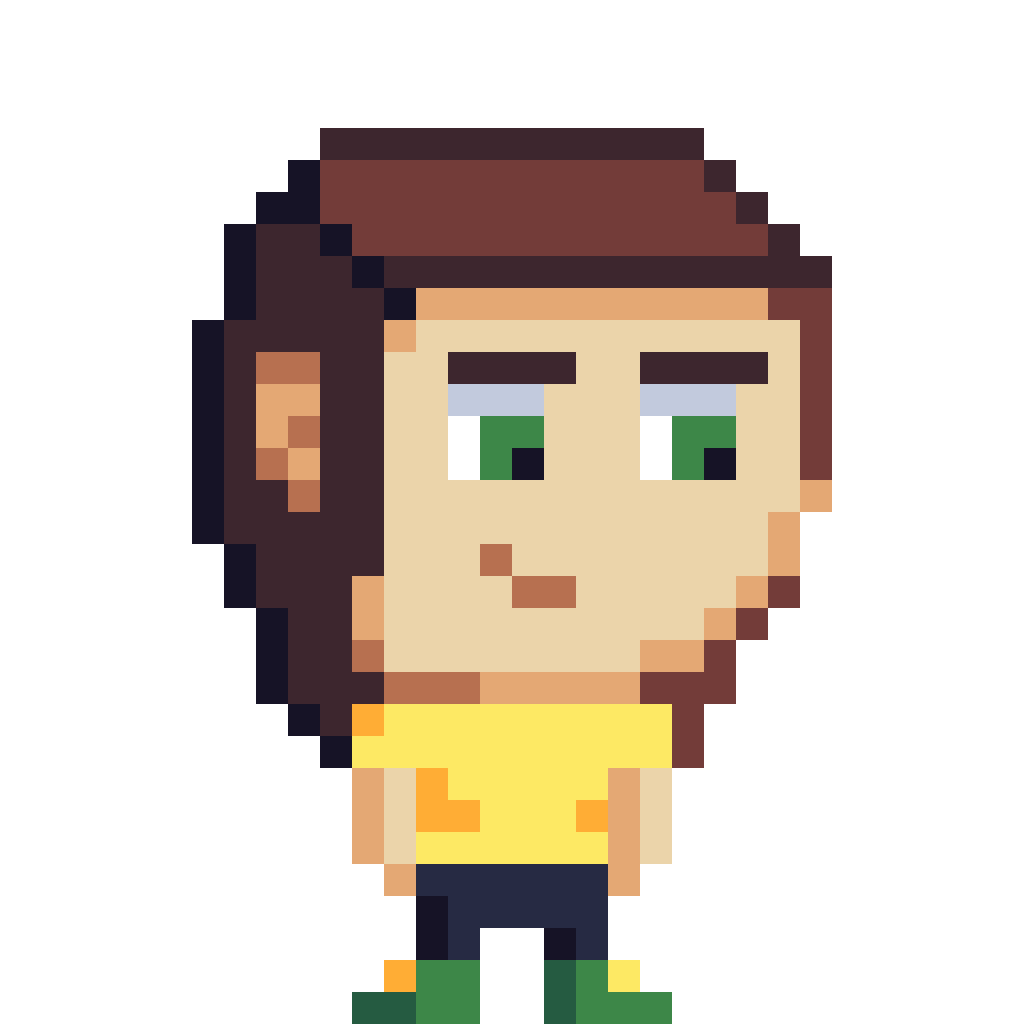 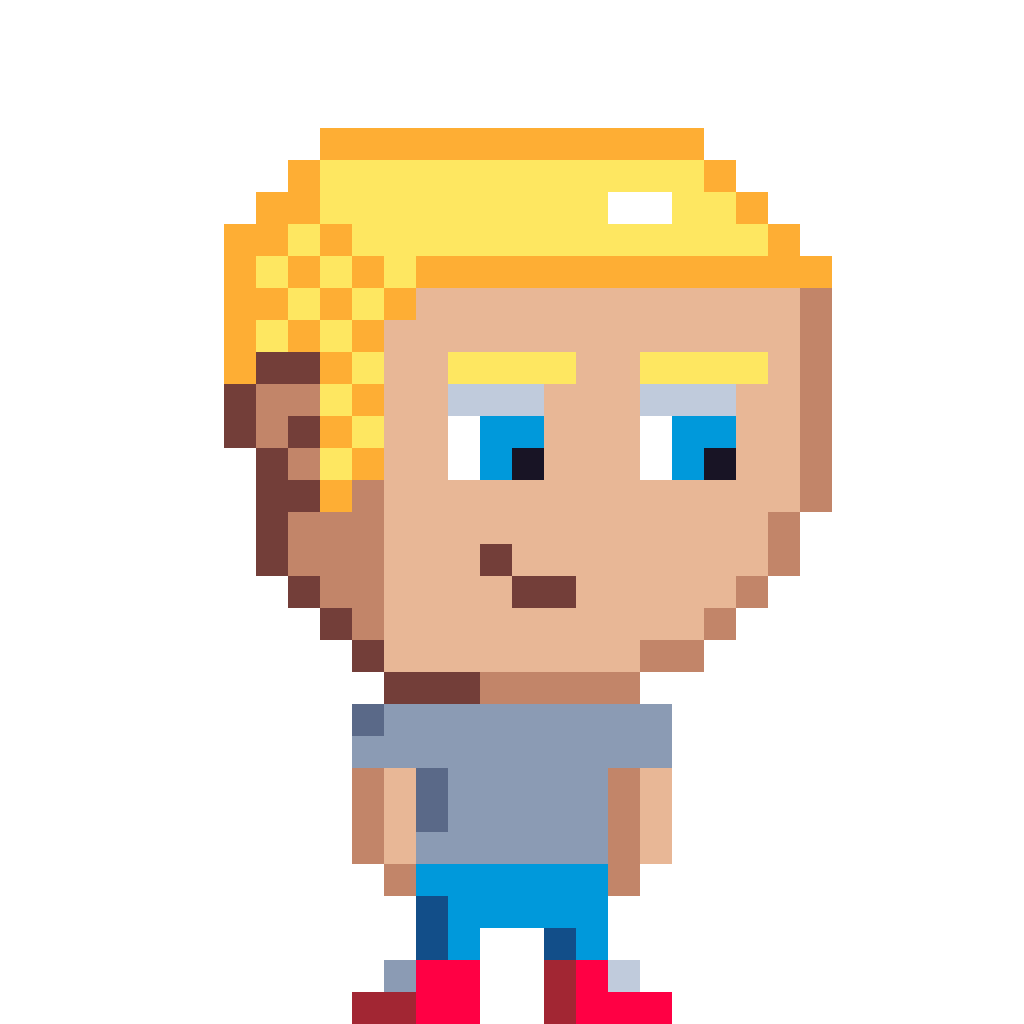 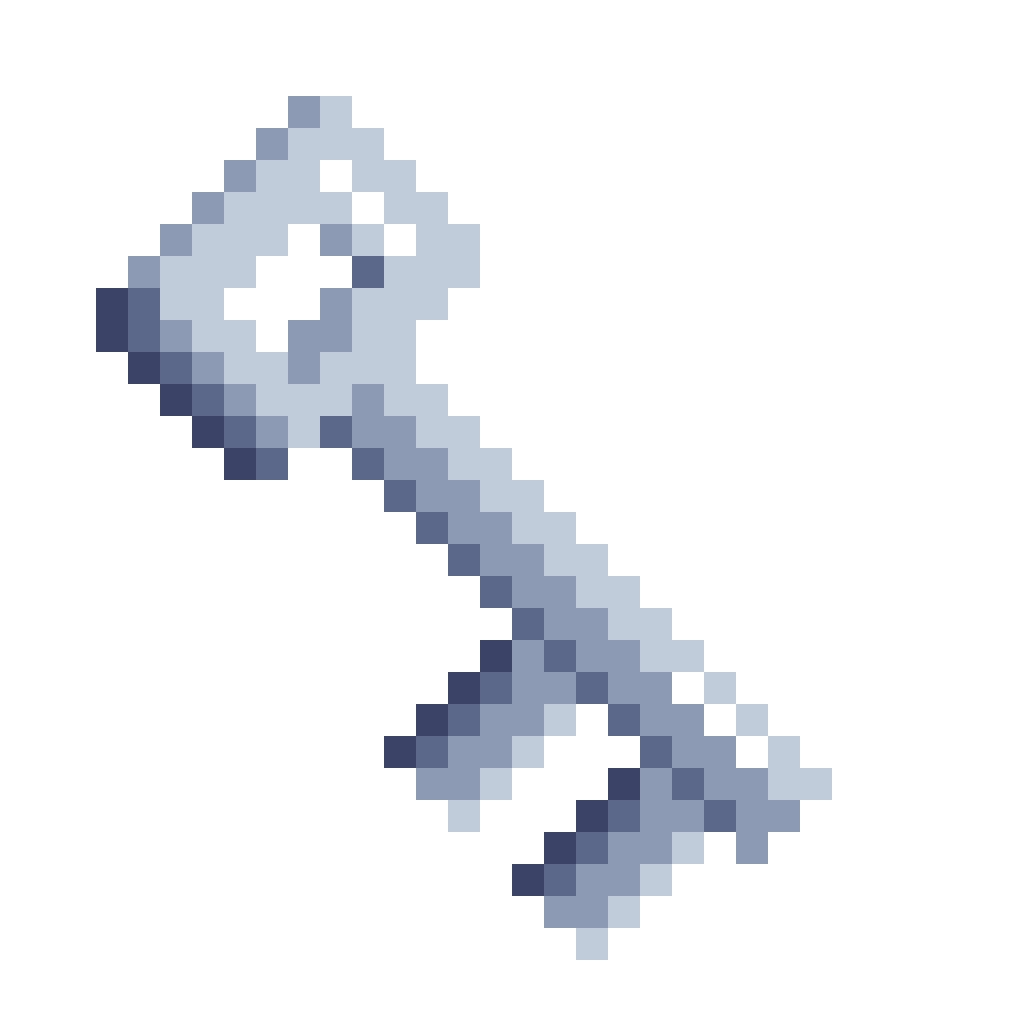 KDF(ga , gb, gab)
KDF(ga , gb, gab)
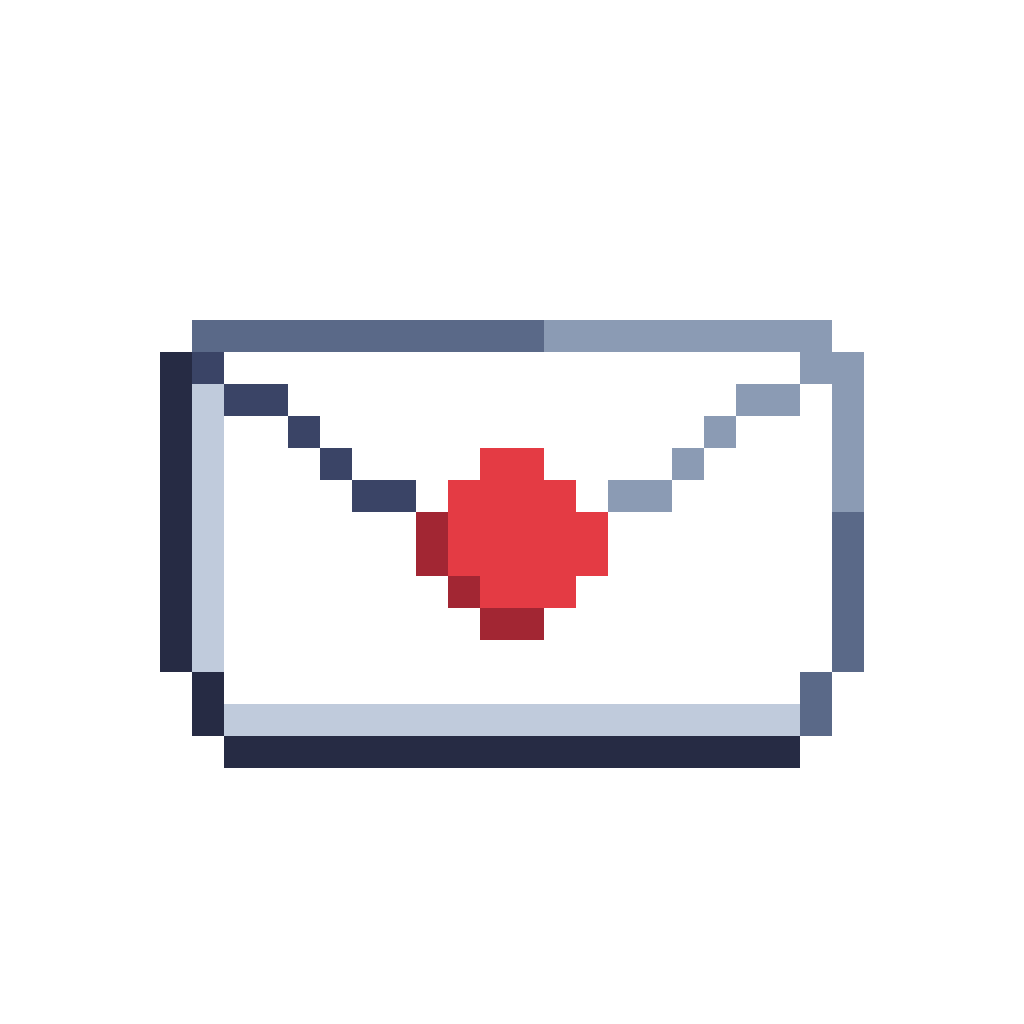 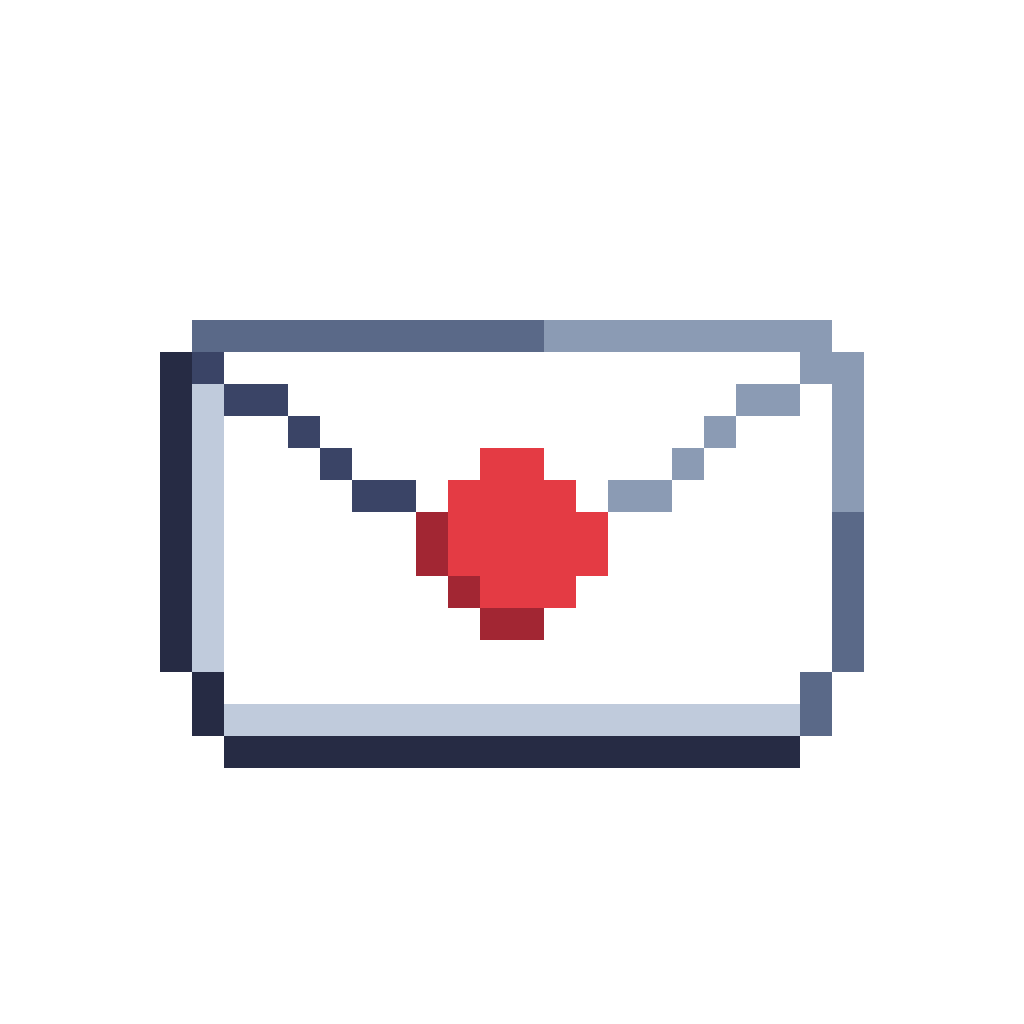 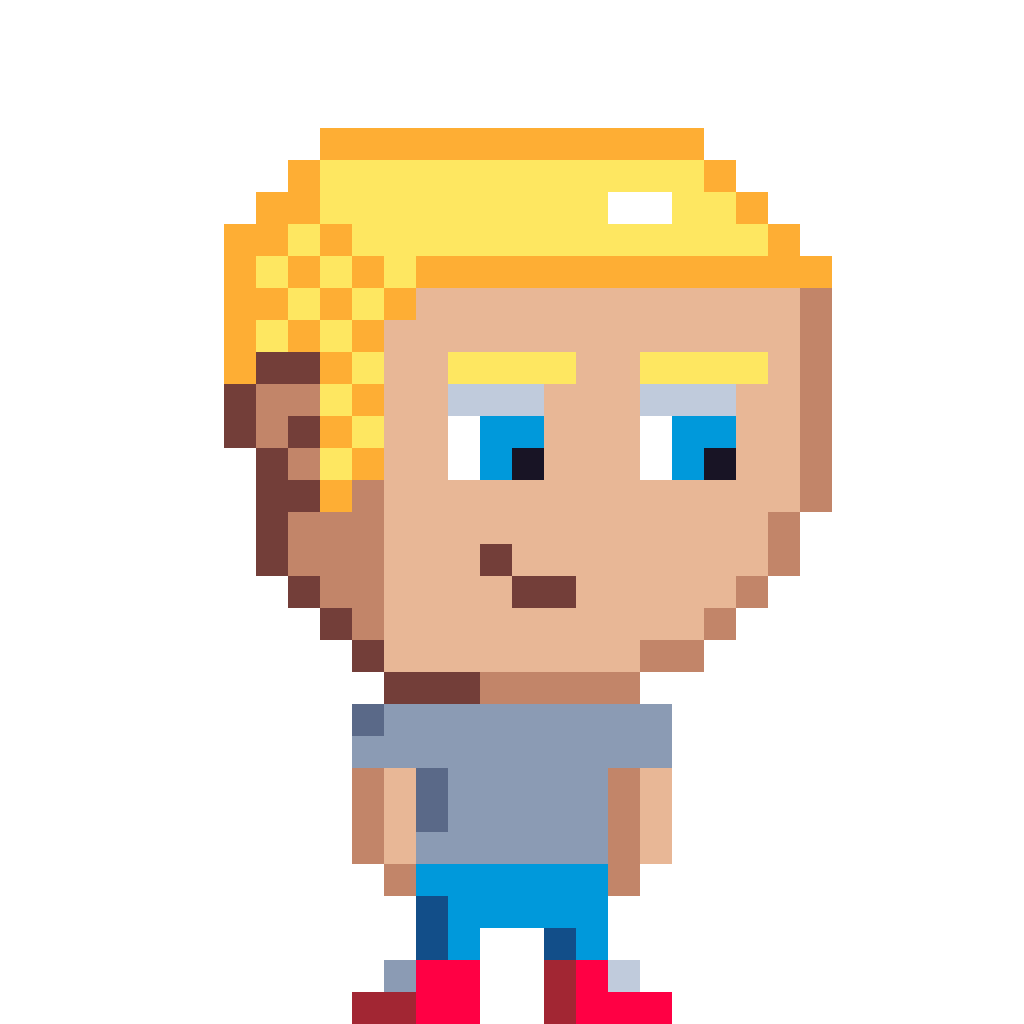 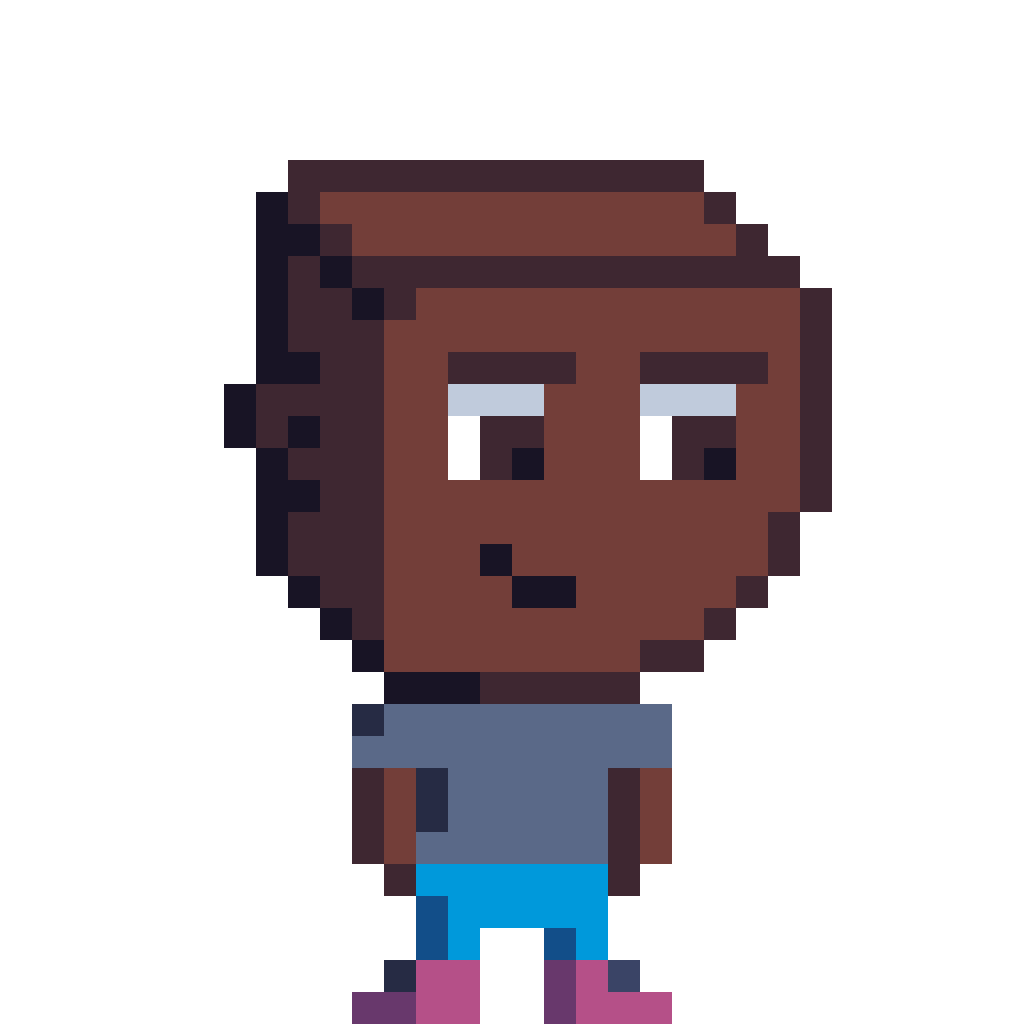 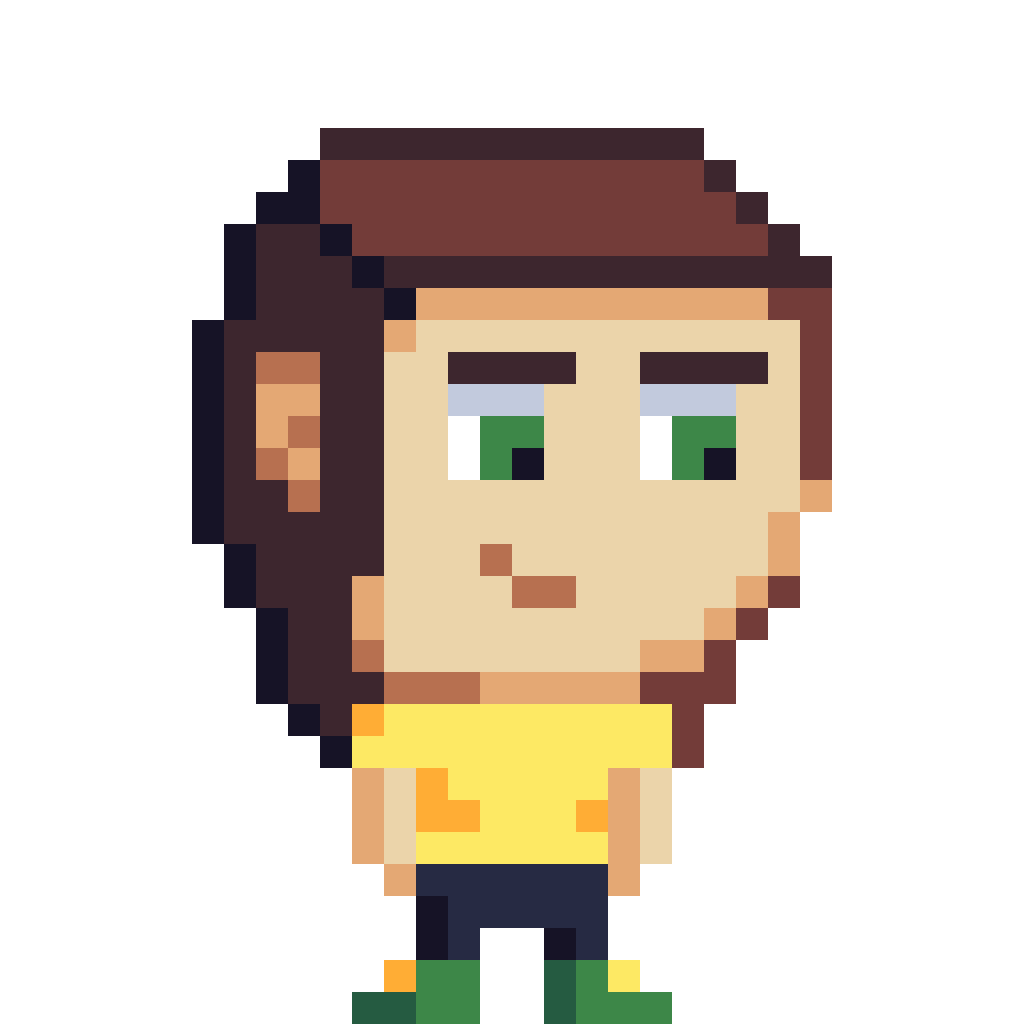 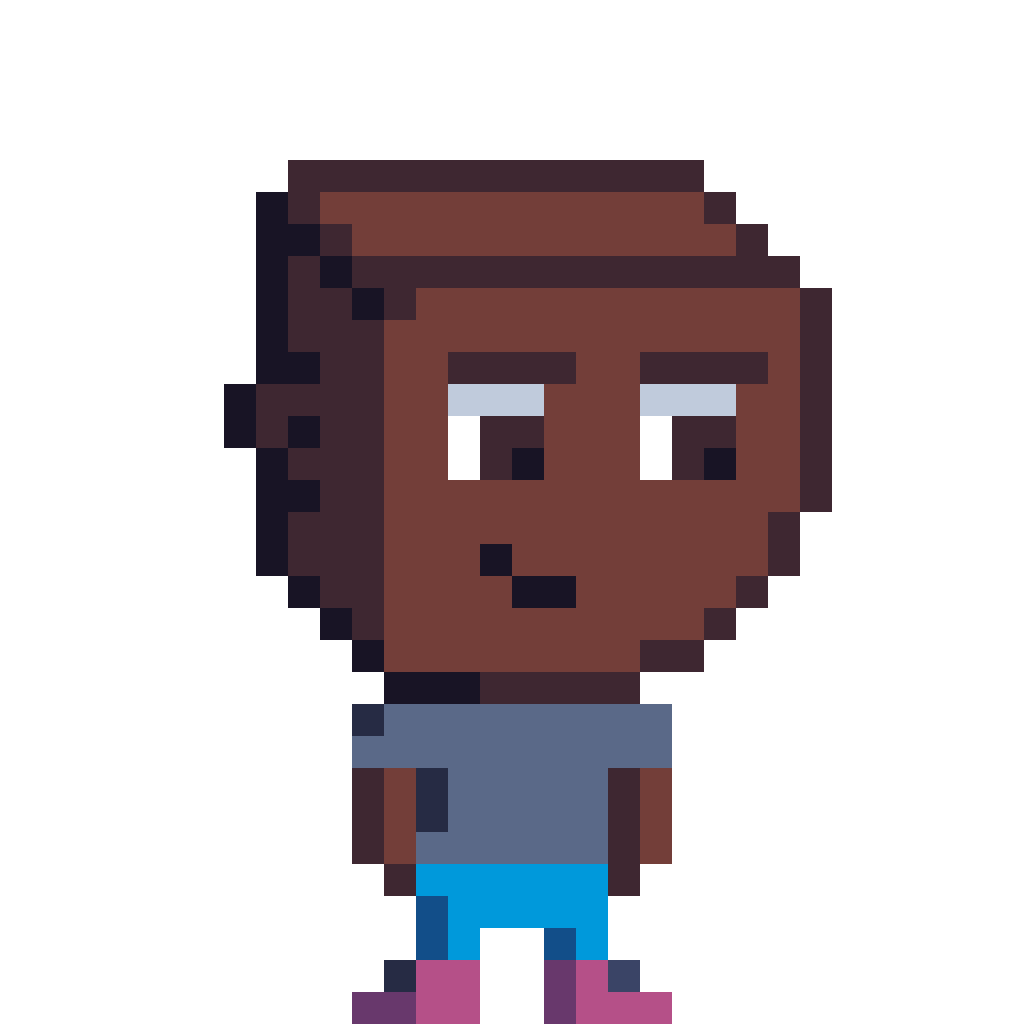 Session key
Session key
The Cohn-Gordon solution to the Commitment Problem
Strong Diffie-Hellman
Requirements
The underlying assumption is the Strong Diffie-Hellman Problem.
1
Given ga and gb,  and an oracle for DDH(ga, _), 	    find gab.
The Key Derivation Function must be modeled as a programmable random oracle.
2
The inputs to the Key Derivation Function must include all of (ga , gb, gab).
3
Justifying Standard Parameters in the TLS 1.3 Handshake: Davis, Diemert, Günther, & Jager
!
Does changing to the StrongDH assumption hurt our overall results?
Theorem [DFGS21]:
Adv(A, TLS 1.3) ≤  S2 *Adv(B1, G) + 6S * Adv(B2, H) + S * U * Adv(B3, S) +…
Theorem [DG21][DJ21]:
Adv(A, TLS 1.3) ≤  4 * Adv(B1, G) + 4 * Adv(B2, H) + U * Adv(B3, S) +…
Justifying Standard Parameters in the TLS 1.3 Handshake: Davis, Diemert, Günther, & Jager
[Speaker Notes: When I mention changing assumptions, eyebrows go up, and for good reason. Changing the security assumption on the underlying group has the potential to cancel out any tightness improvements in the reduction. We address this concern from two angles.]
!
Does changing to the StrongDH assumption hurt our overall results?
Not in the Generic Group Model!
Decisional Diffie-Hellman Problem
Strong Diffie-Hellman Problem
2
2
[Shoup97]
[DG21]
And not for TLS 1.3!
Theorem [DFGS21]:
Adv(A, TLS 1.3) ≤  S2 *Adv(B1, G) + 6S * Adv(B2, H) + S * U * Adv(B3, S) +…
PRF-ODH Assumption
ROM + StrongDH
Justifying Standard Parameters in the TLS 1.3 Handshake: Davis, Diemert, Günther, & Jager
[Speaker Notes: First, we give the first direct comparison of the Decisional Diffie-Hellman and the Strong Diffie Hellman problems in the Generic Group Model, and we prove that the two problems are equally hard, up to a constant factor. 
This is enough to let us prove tight bounds for the SIGMA key exchange protocol, which originally relied on the DDH assumption and satisfies all the other conditions of the Cohn-Gordon technique.
Of course, the Generic Group Model is an abstract model, and while it covers the best known attacks on elliptic curve groups, it is an additional assumption that not everyone wants to trust.

Luckily, the TLS 1.3 handshake protocol actually already relies on the Strong Diffie-Hellman assumption. The Dowling theorem reduces to the PRF-ODH security of the underlying group, and the only known way to instantiate PRF-ODH is in the random oracle mode, from Strong Diffie-Hellman. So we can directly compare our bounds to the prior work, without having to worry about comparing assumptions in the GGM or otherwise.]
The TLS 1.3 Key Schedule
gab
(ga , gb)
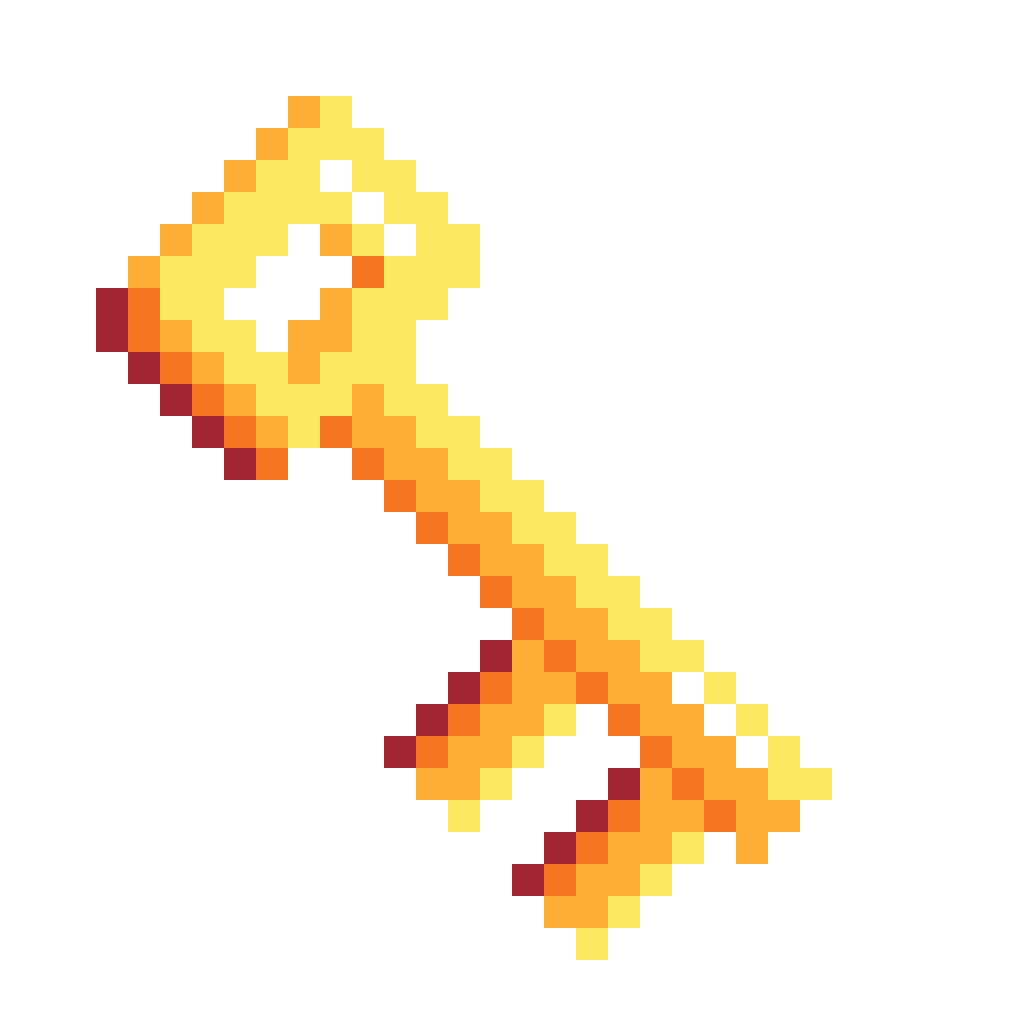 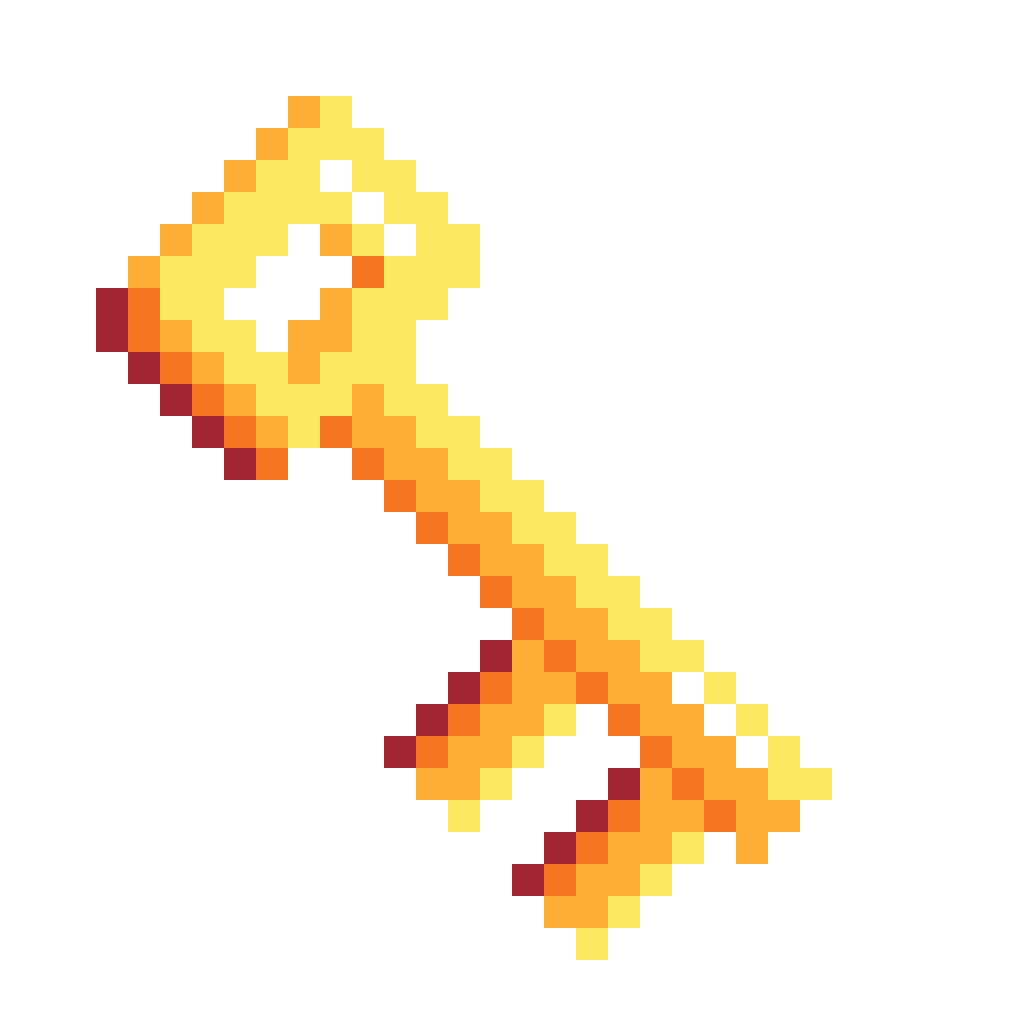 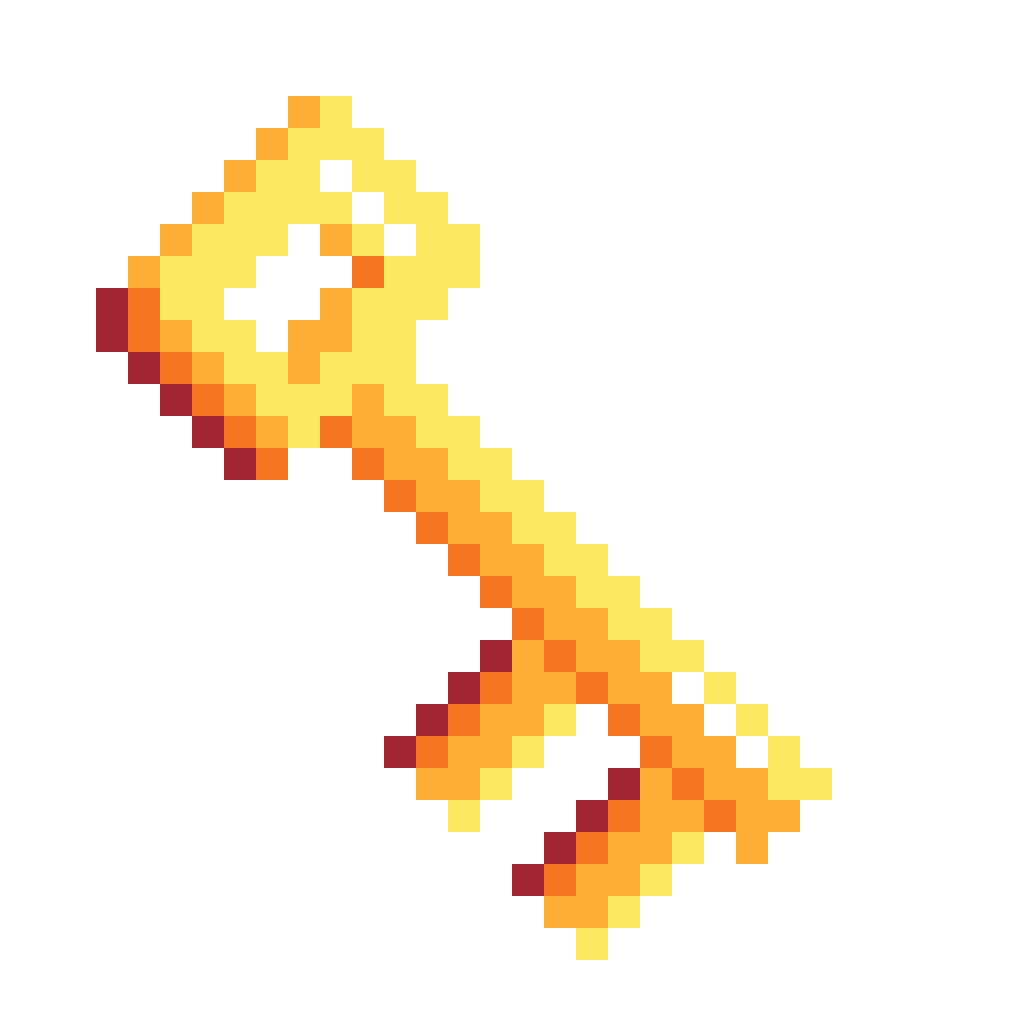 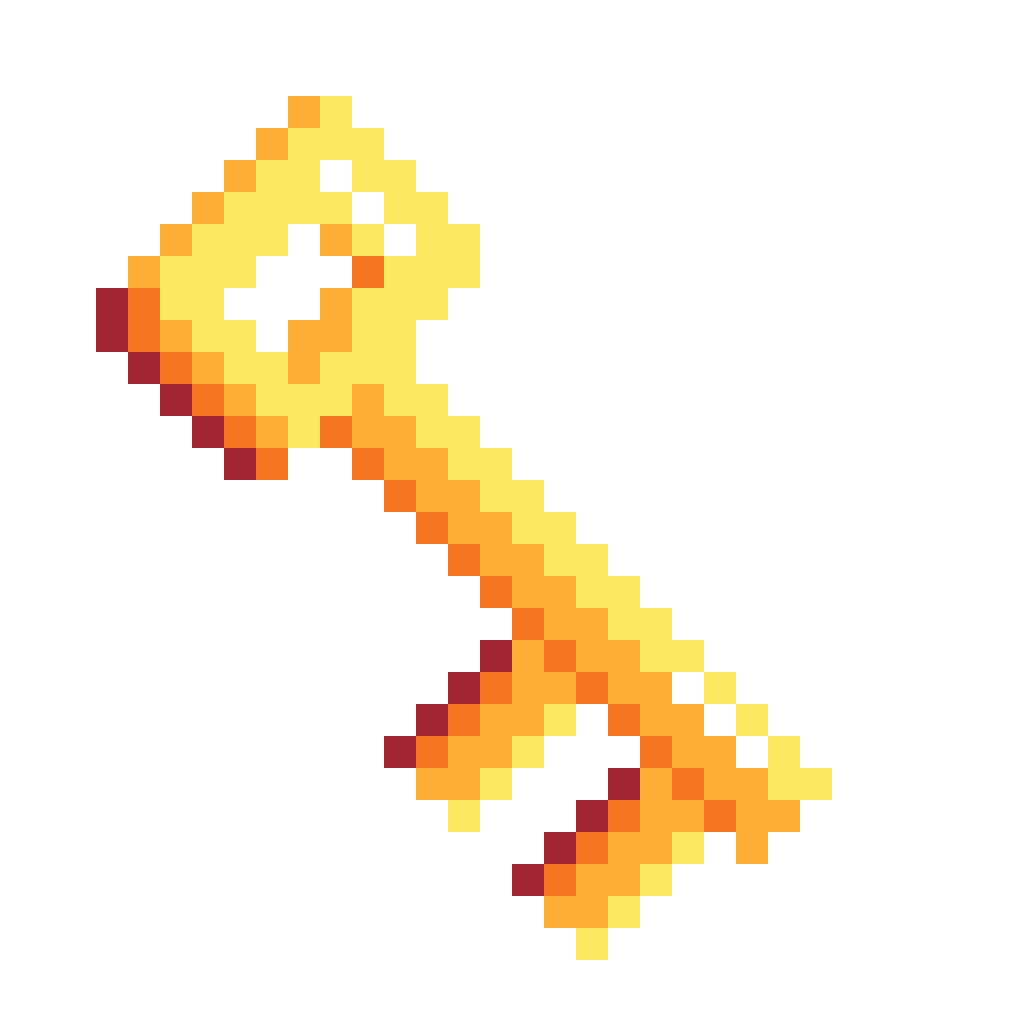 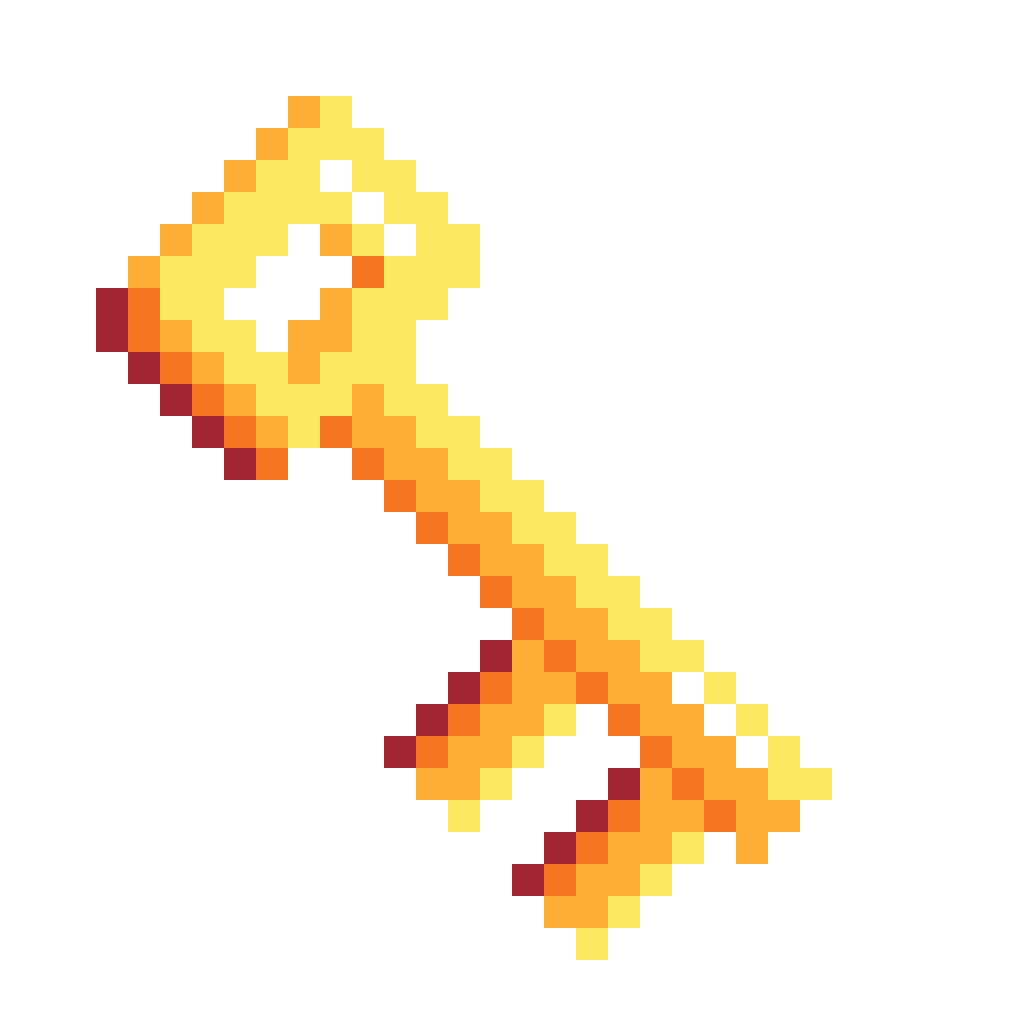 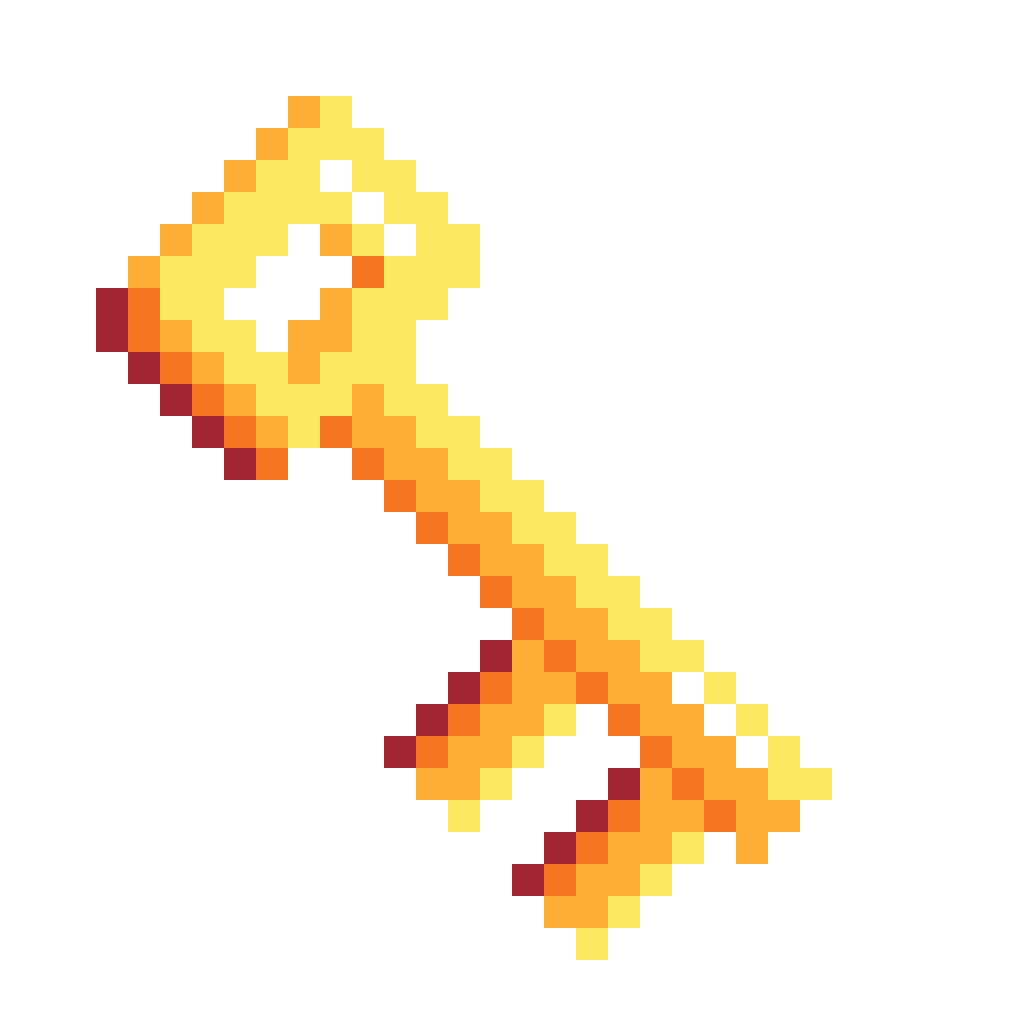 RMS
SATS
CATS
EMS
ETS
EEMS
HKDF.Extract
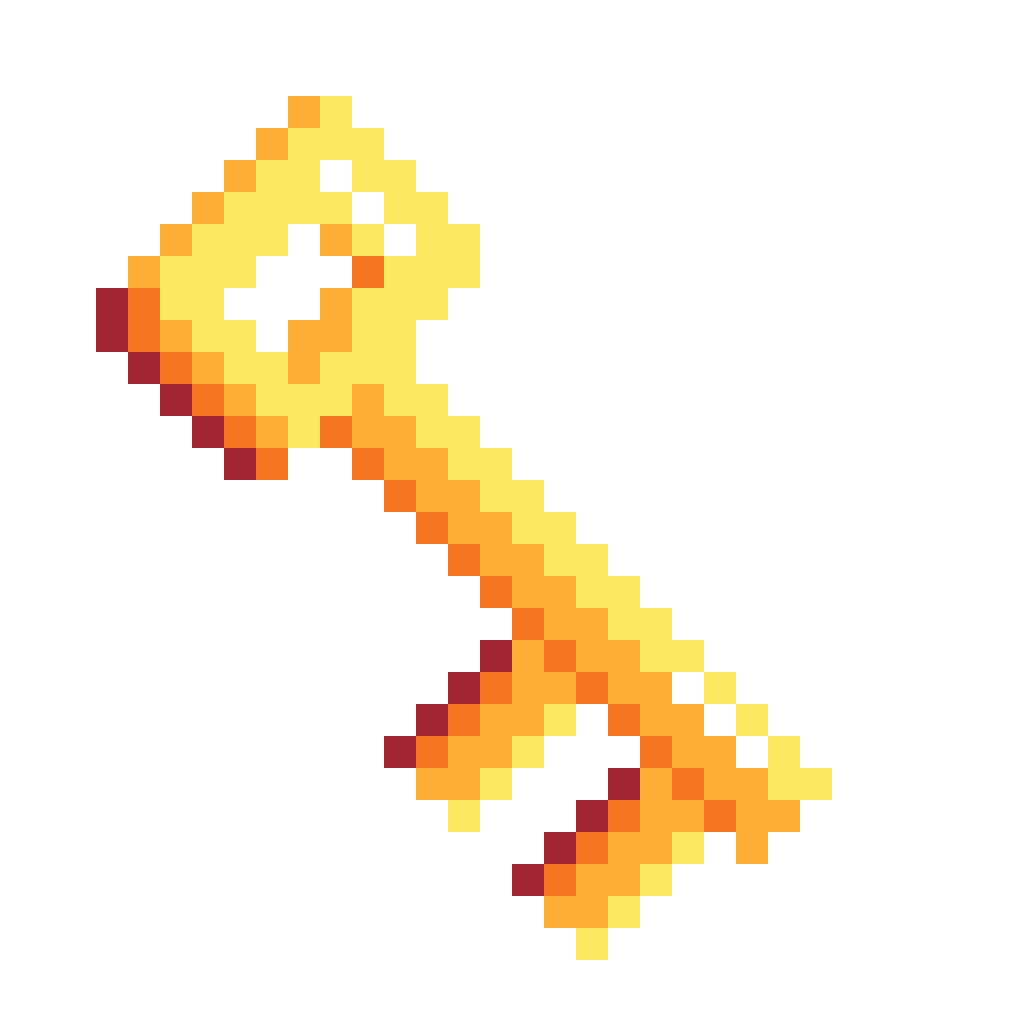 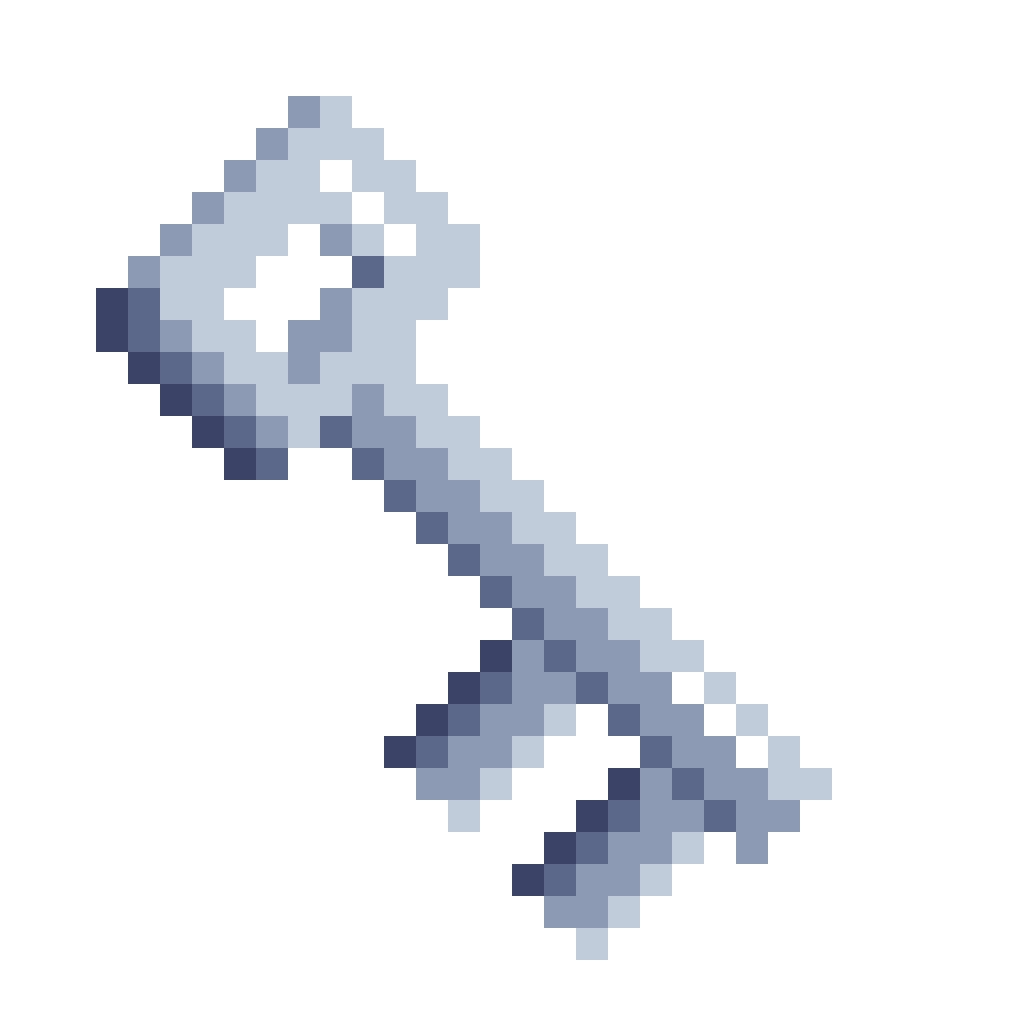 “session” key
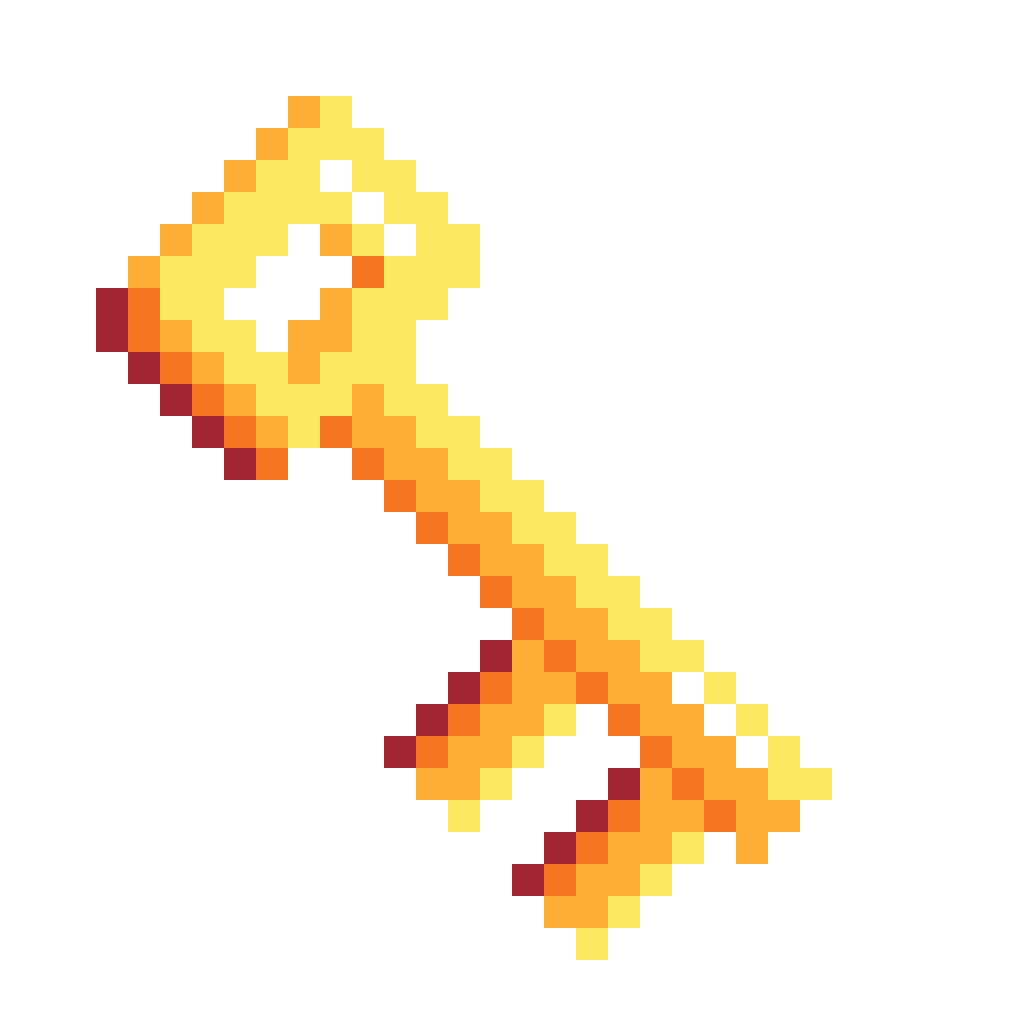 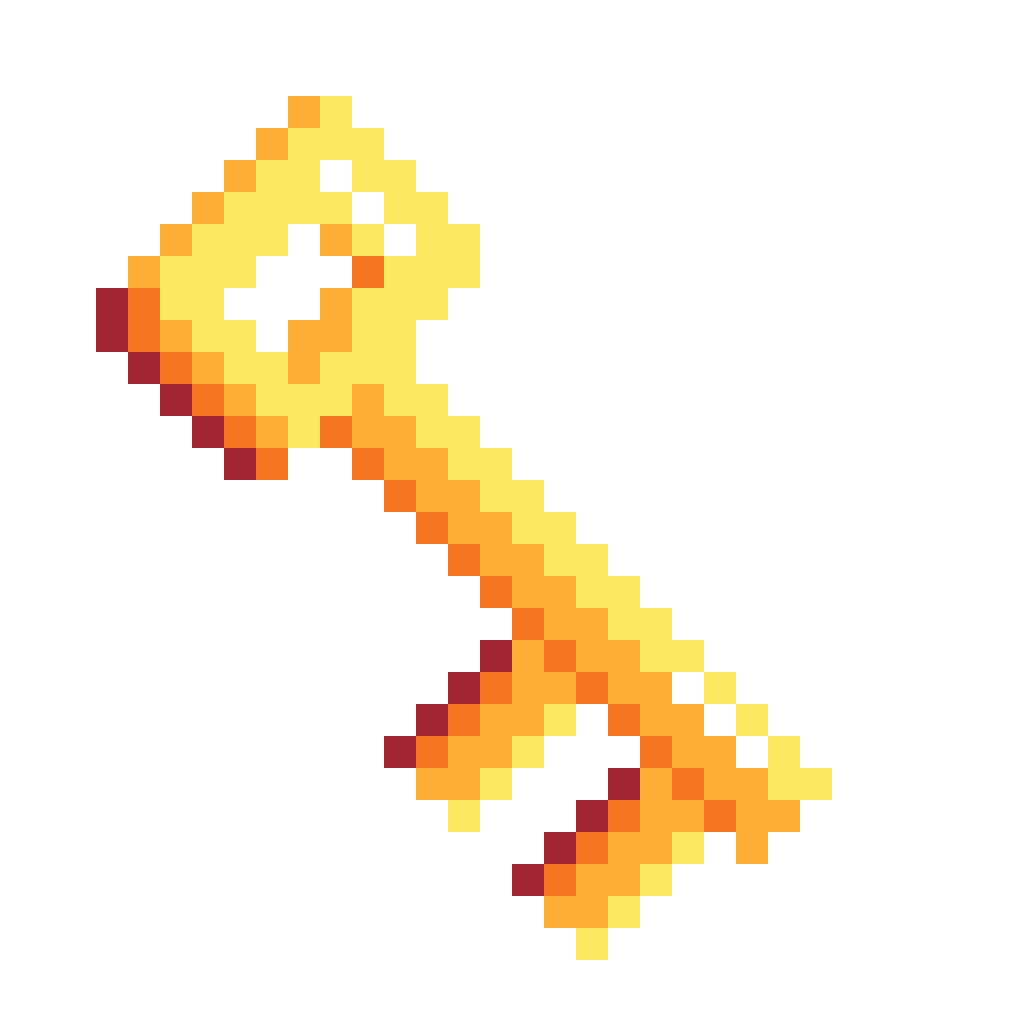 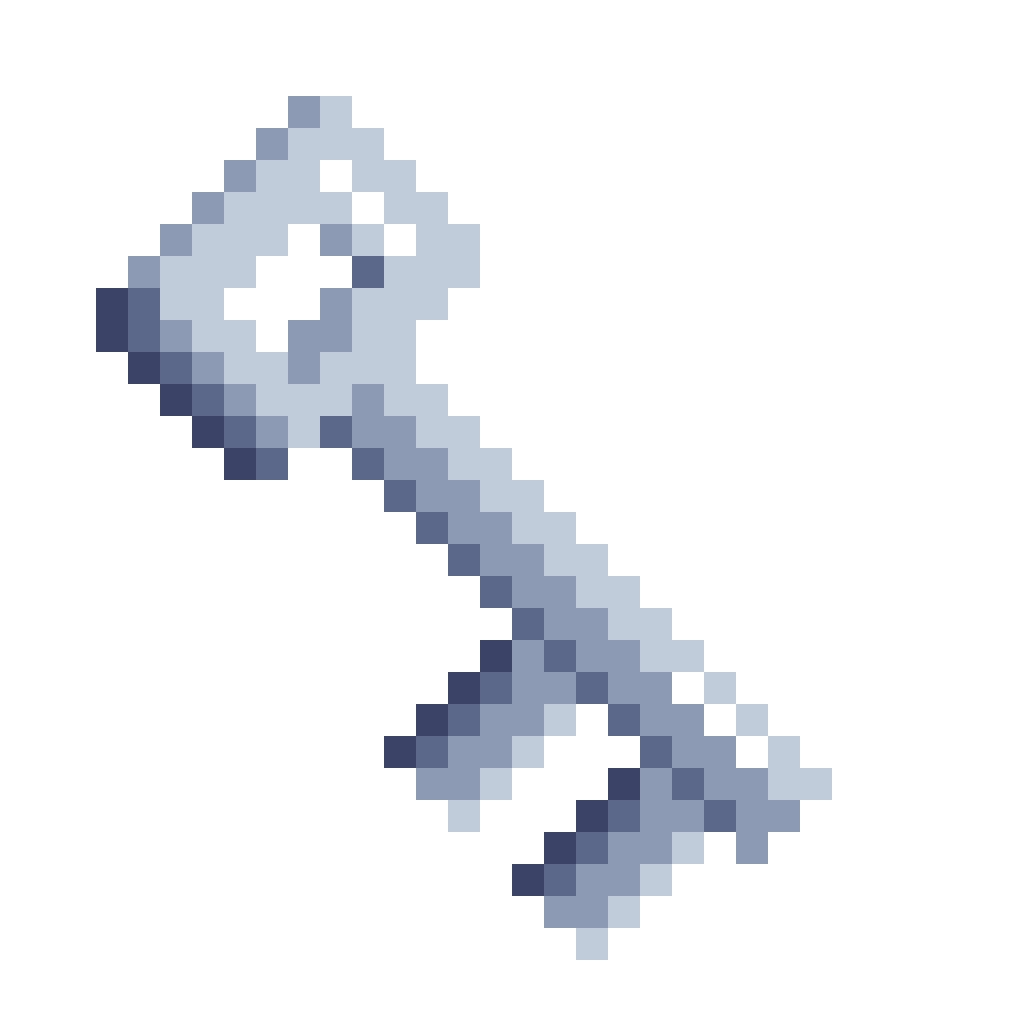 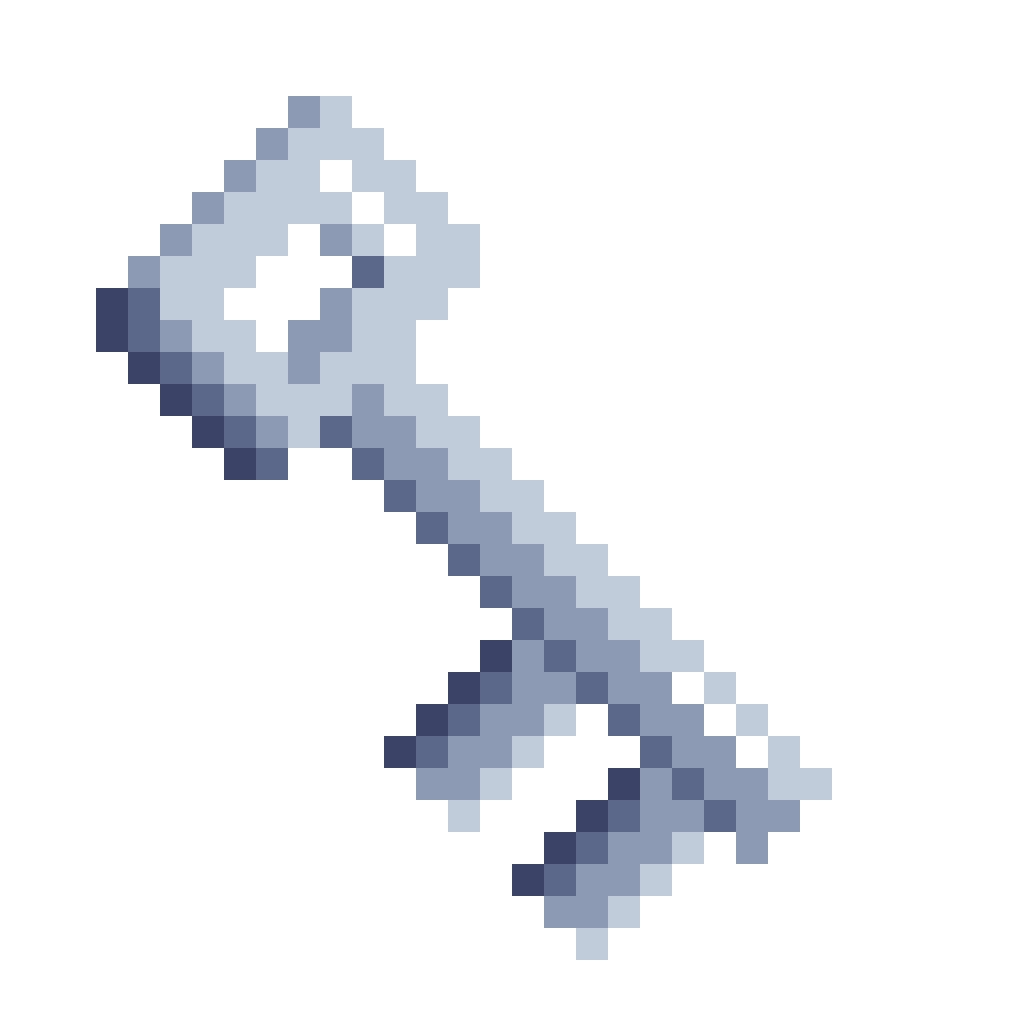 HKDF.Expand
	+ label
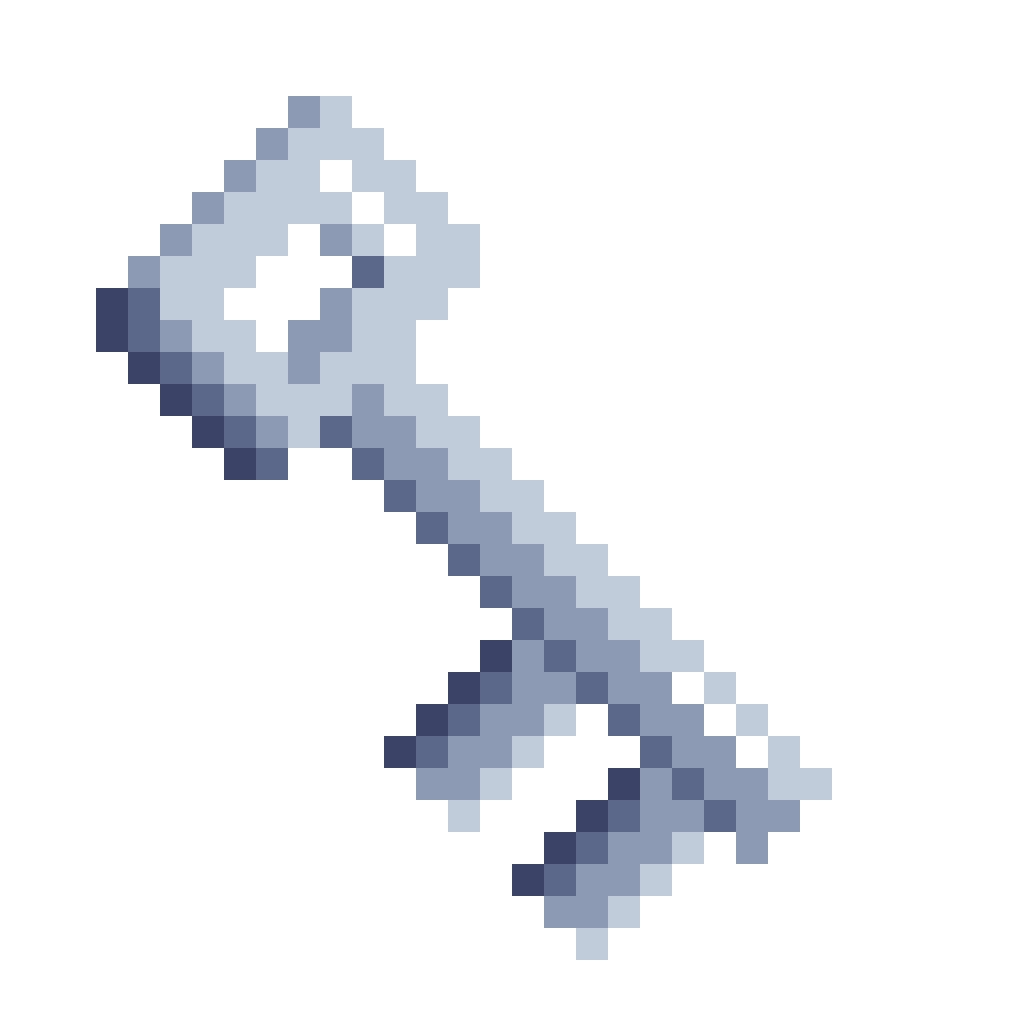 BFK
internal key
CFK
CHTK
SHTK
SFK
Justifying Standard Parameters in the TLS 1.3 Handshake: Davis, Diemert, Günther, & Jager
[Speaker Notes: Let’s come back to our three requirements to apply the Cohn-Gordon technique. It asks that the key derivation function be a single, programmable random oracle, whose inputs include both Diffie-Hellman shares and the secret. 
The TLS 1.3 handshake, on the other hand, uses a complex key schedule to derive many keys, and the shares and secret are input separately.]
The [DG21] Key Schedule
gab
RO1
3
3
We model HKDF.Extract and HKDF.Expand as independent random oracles
(ga , gb)
RO2
0
4
1
2
8
5
7
9
10
6
*
*
6
6
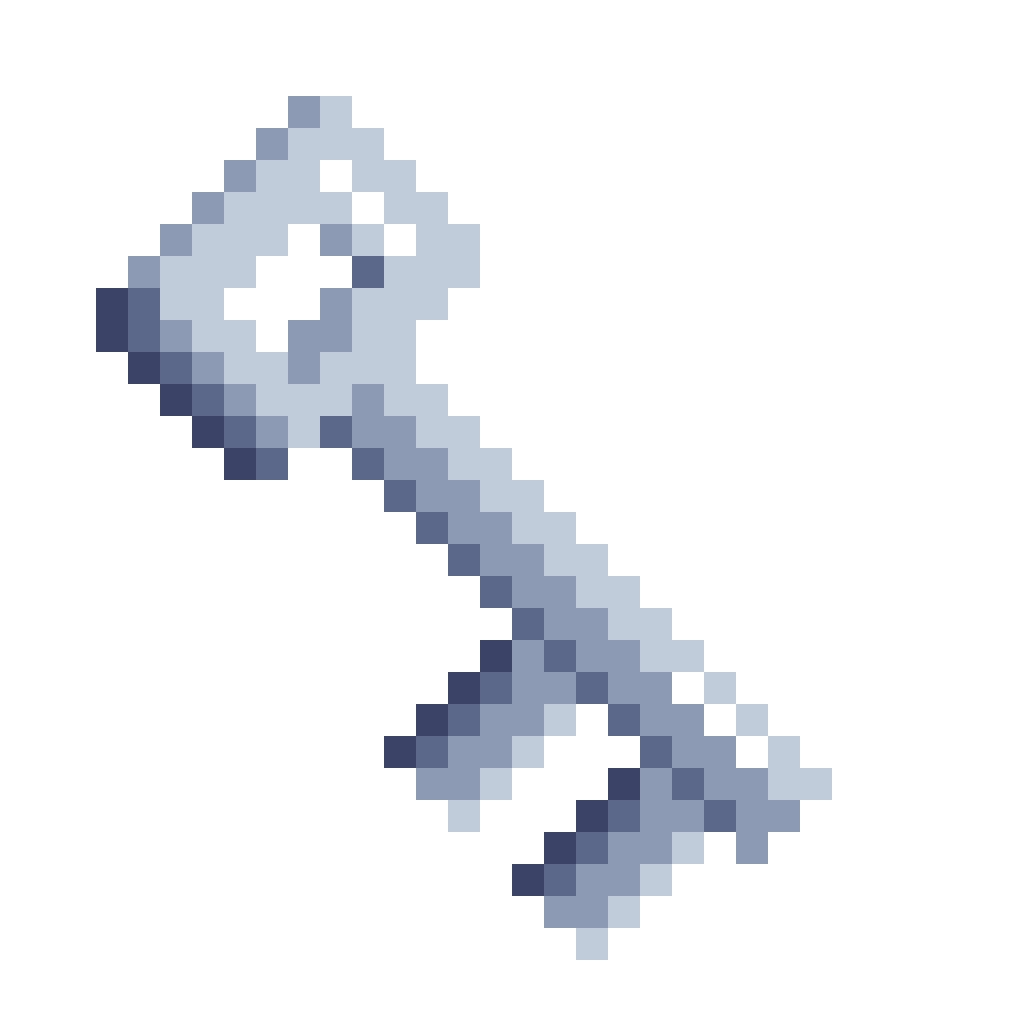 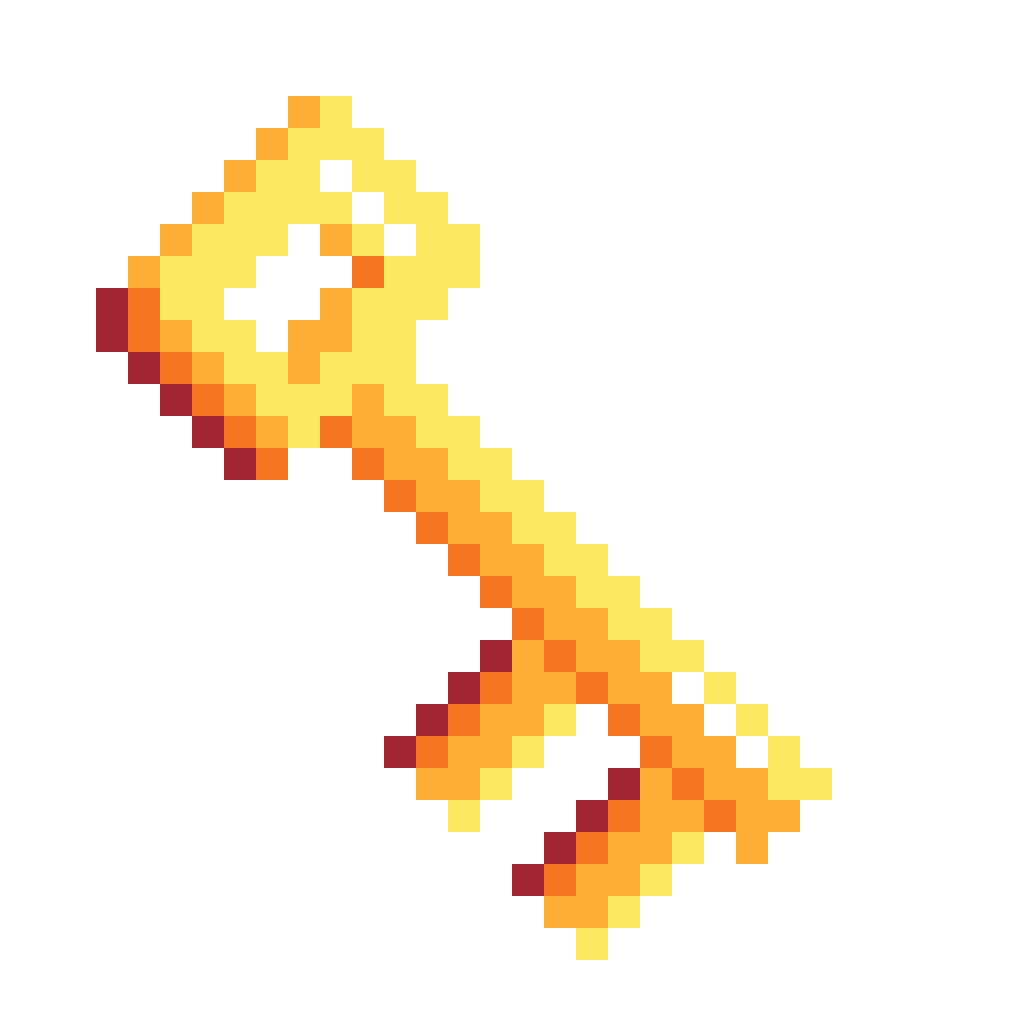 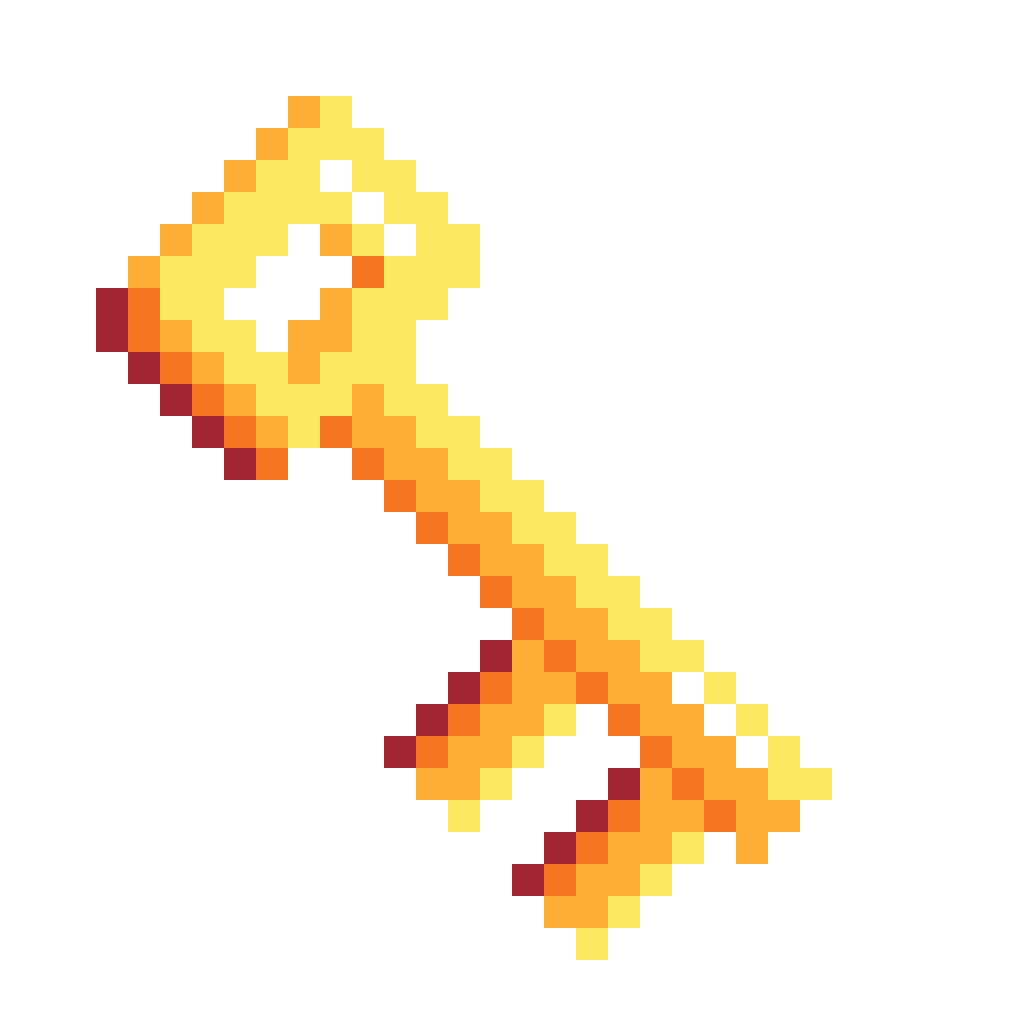 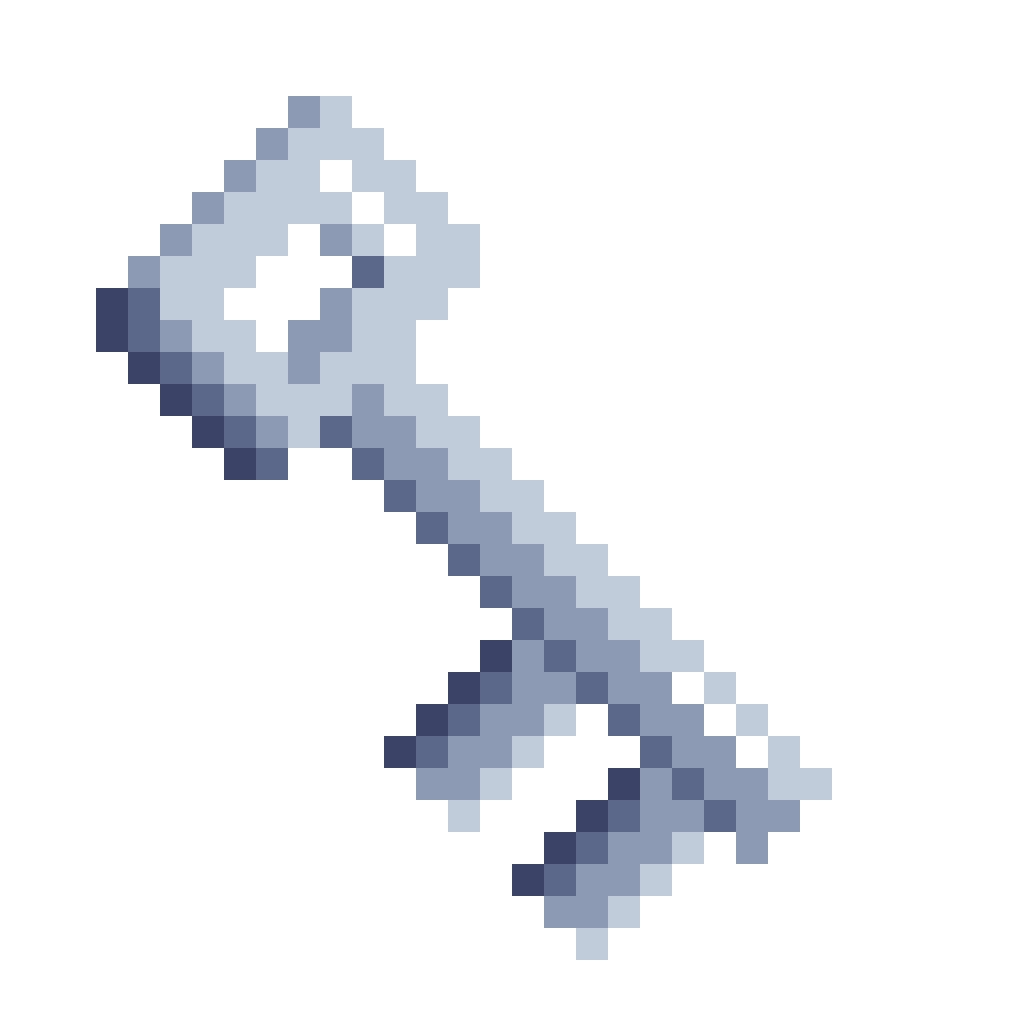 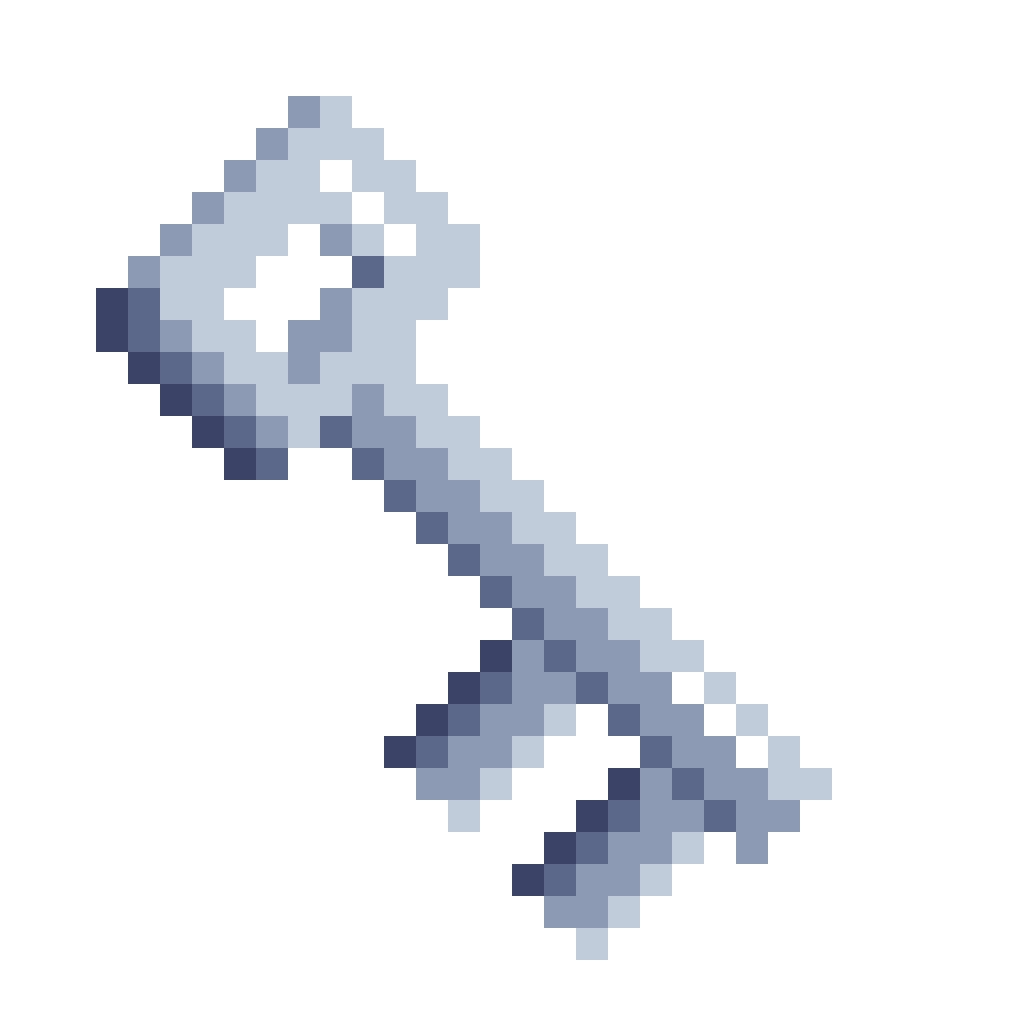 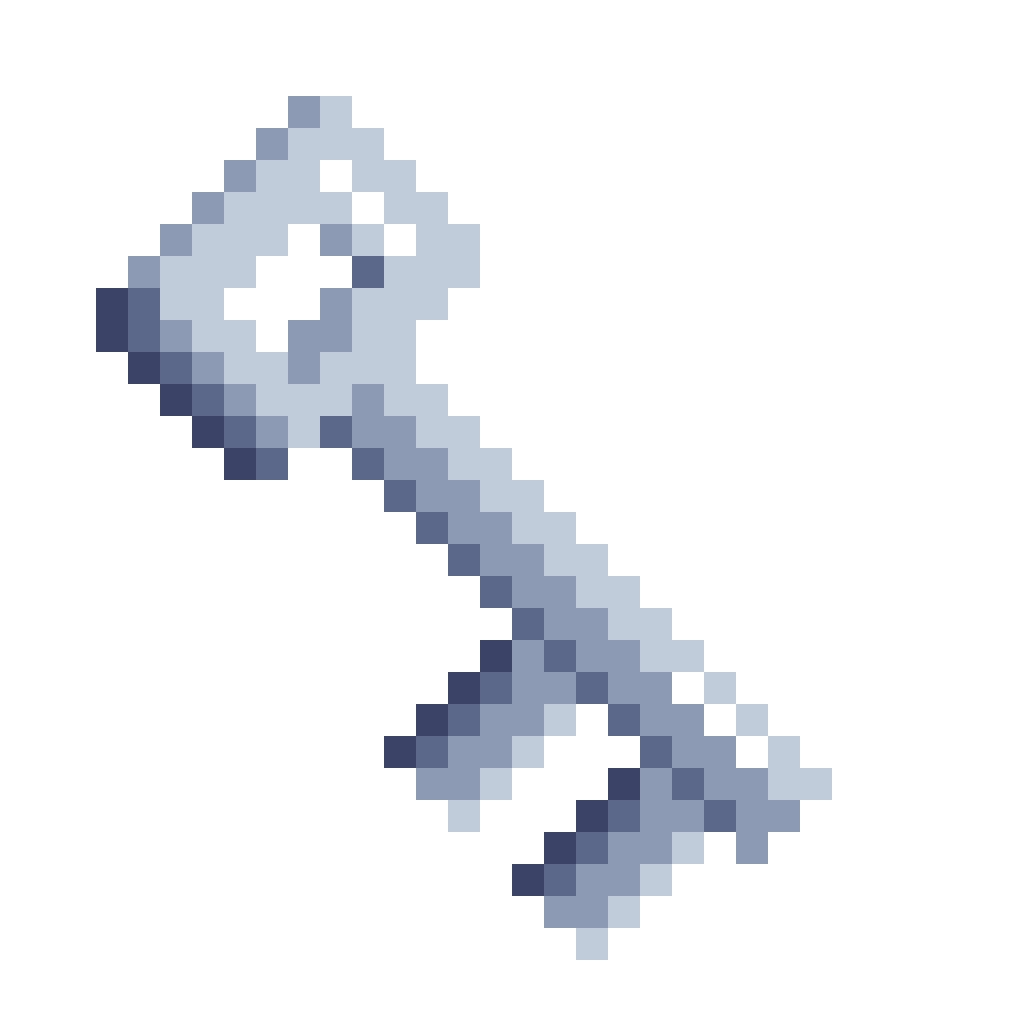 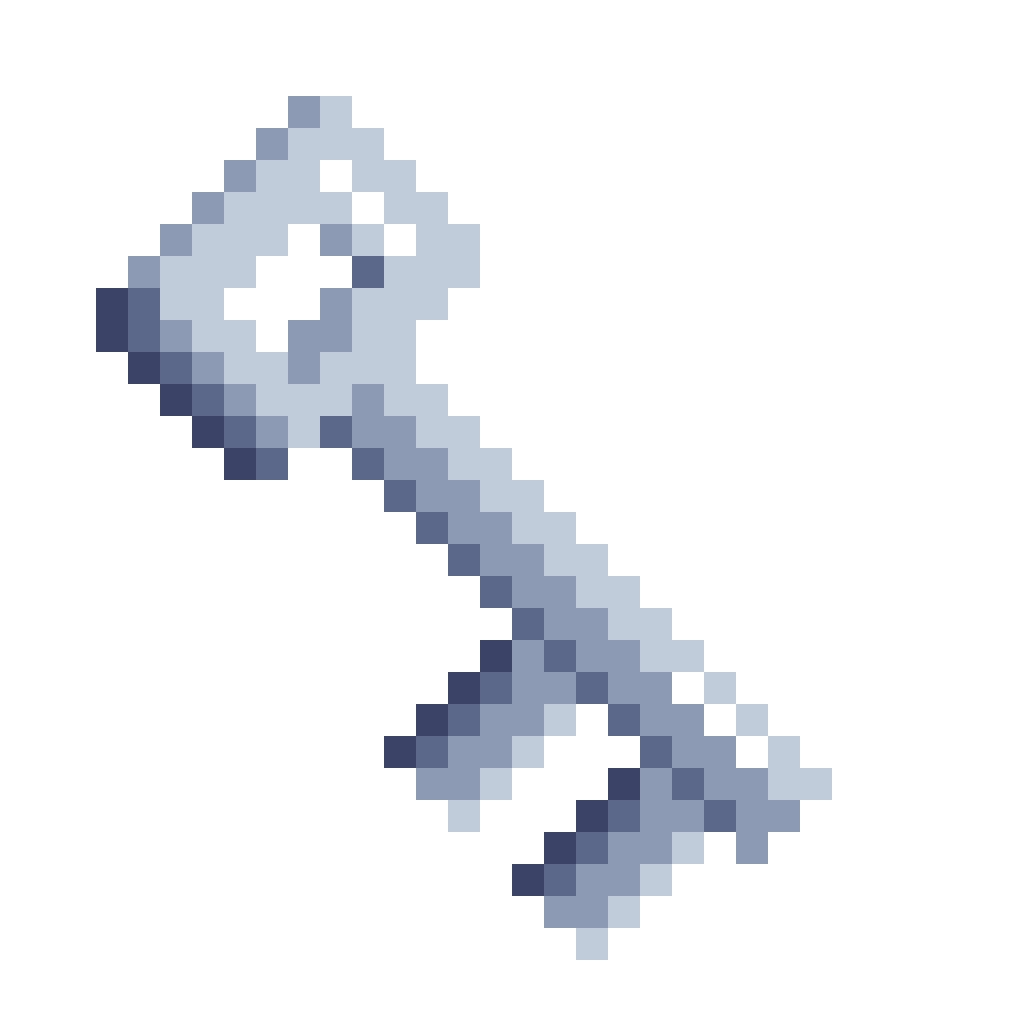 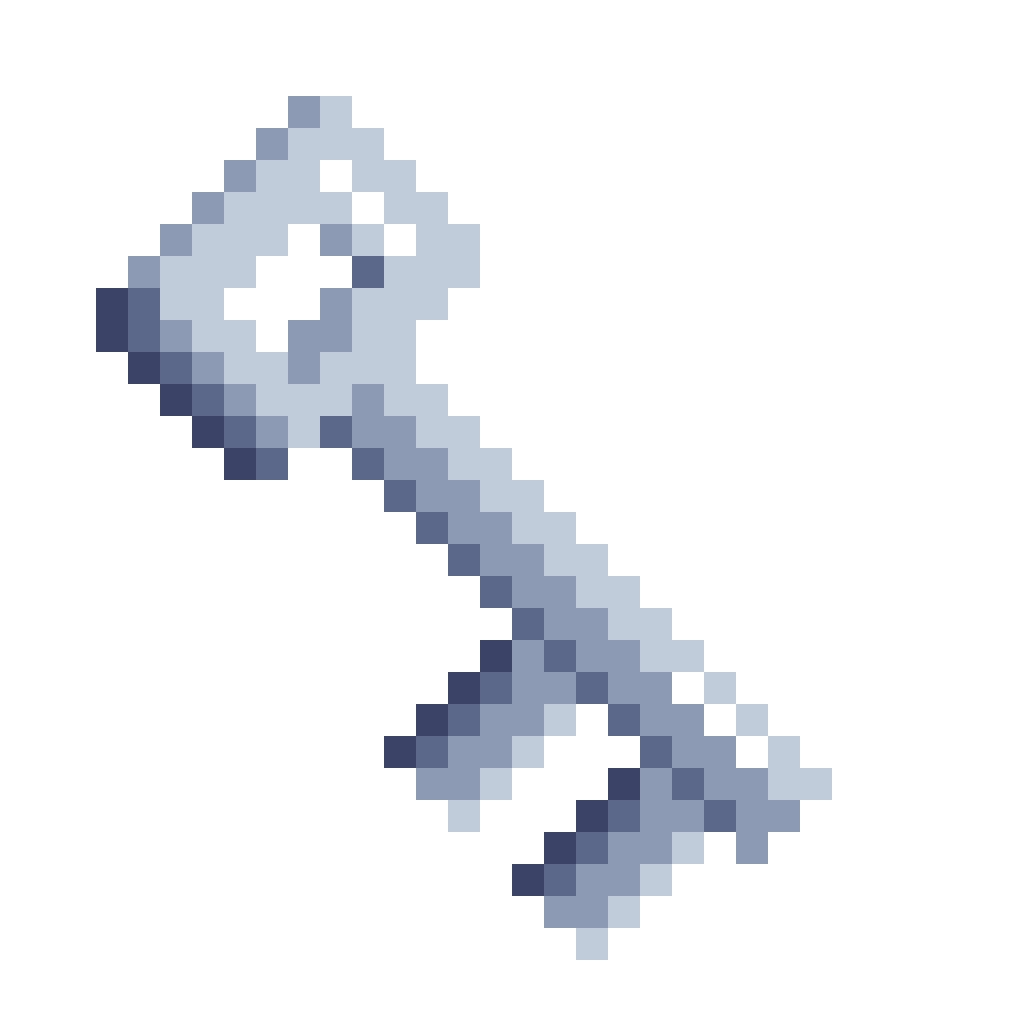 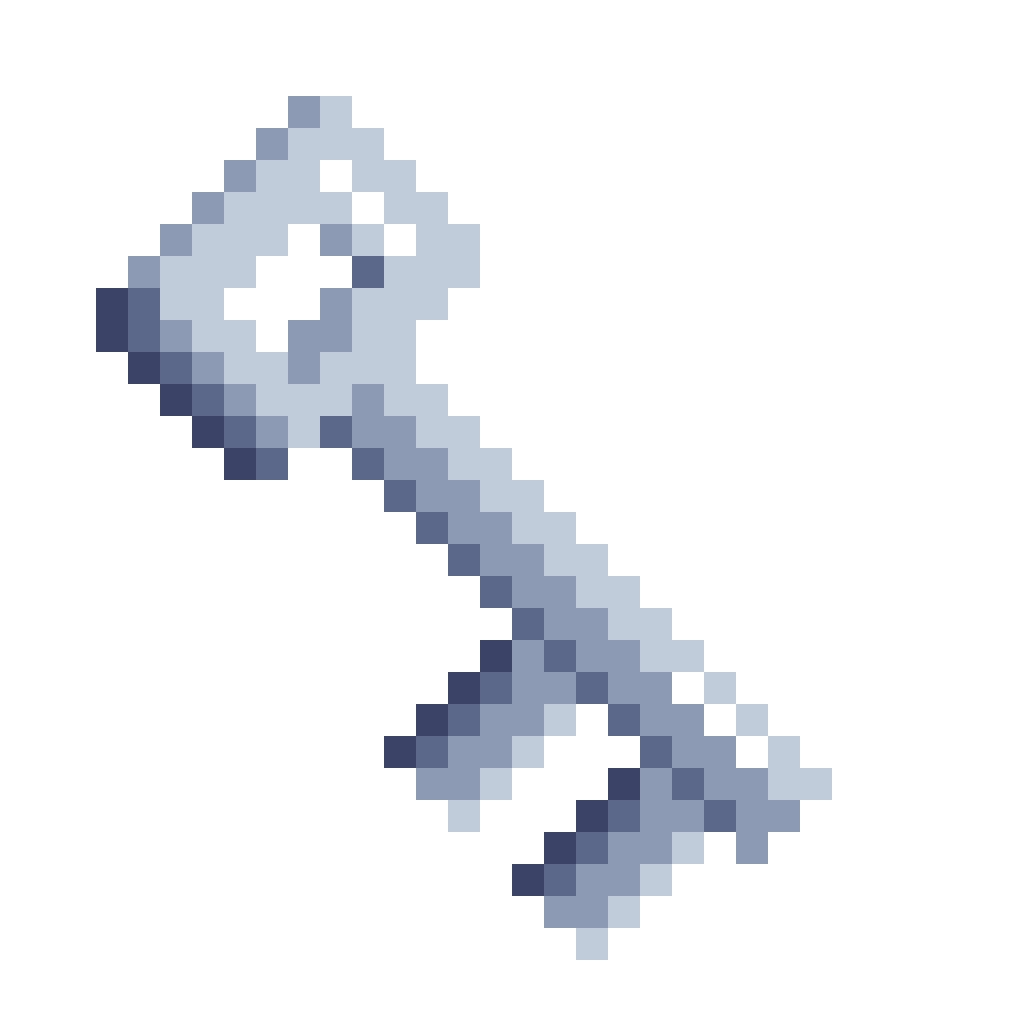 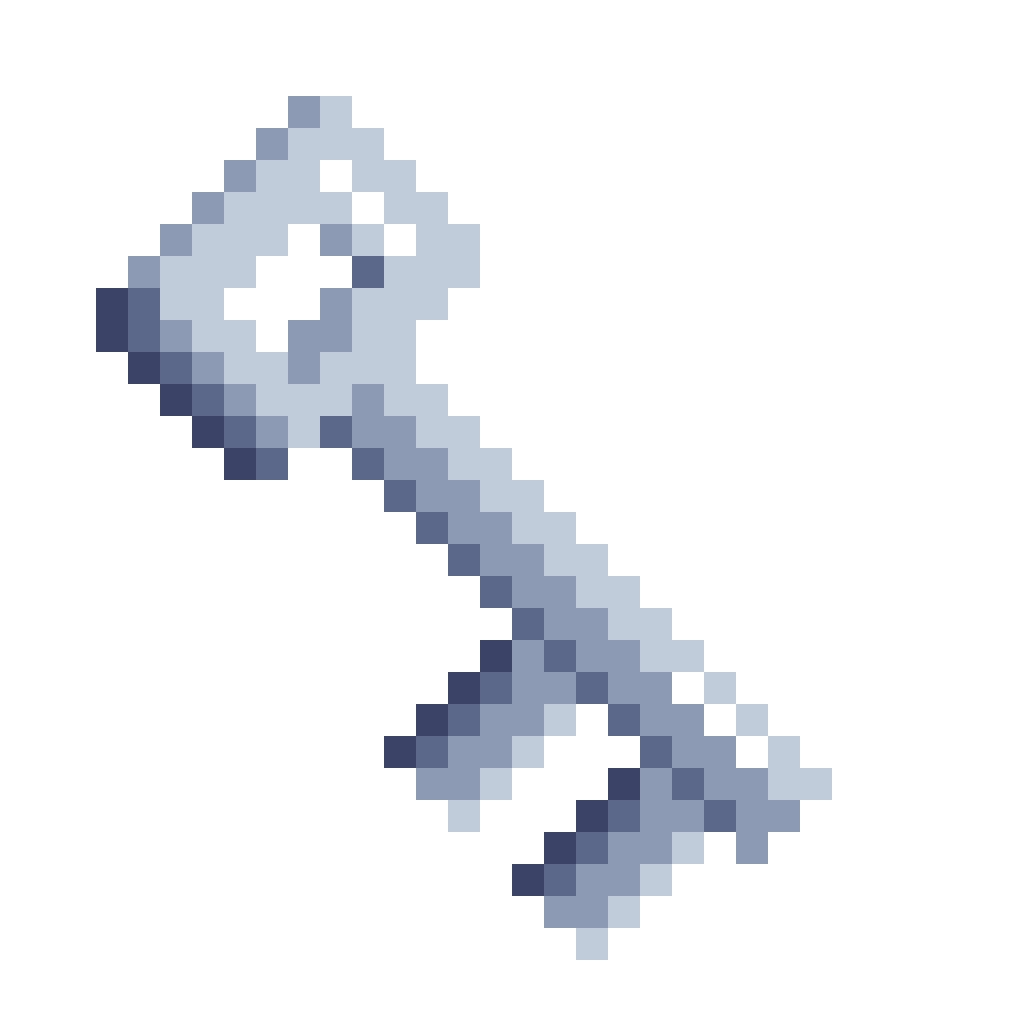 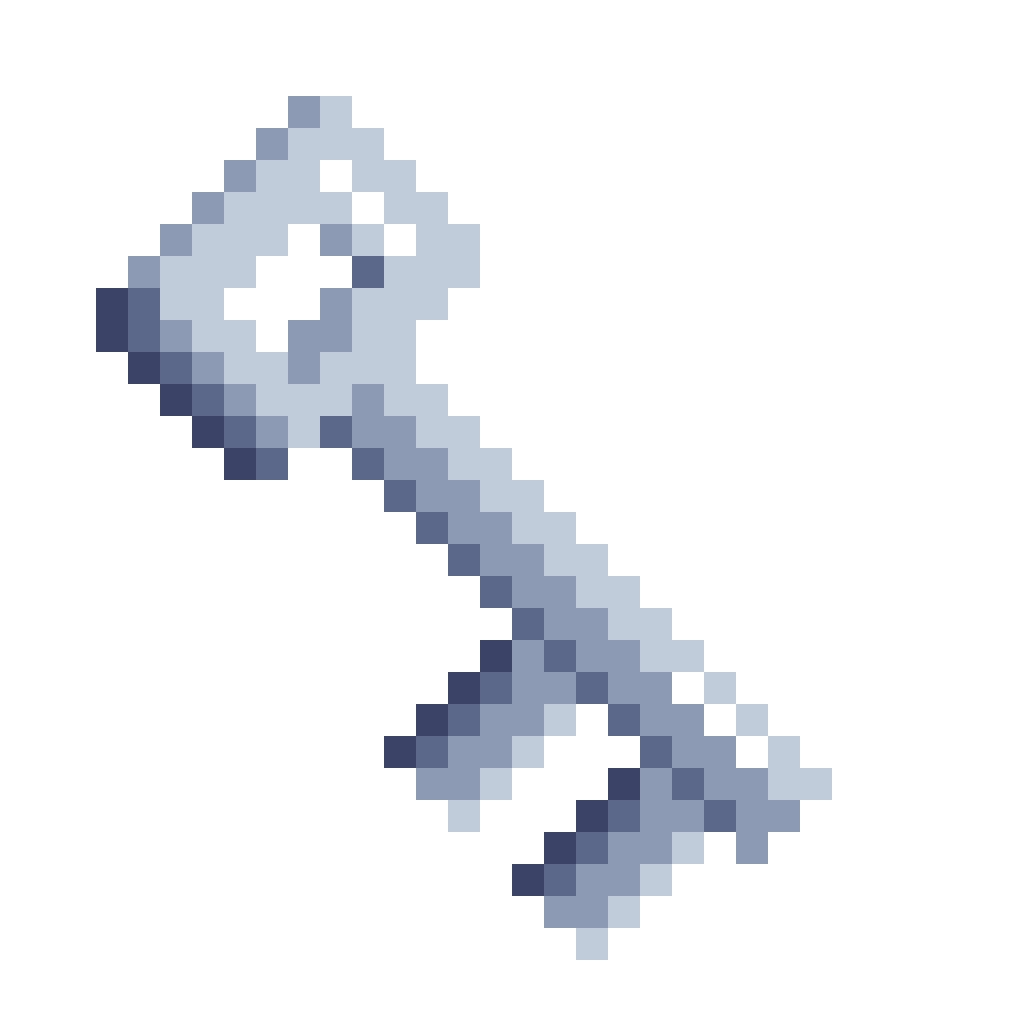 Justifying Standard Parameters in the TLS 1.3 Handshake: Davis, Diemert, Günther, & Jager
[Speaker Notes: Let’s come back to our three requirements to apply the Cohn-Gordon technique. It asks that the key derivation function be a single, programmable random oracle, whose inputs include both Diffie-Hellman shares and the secret. 
The TLS 1.3 handshake, on the other hand, uses a complex key schedule to derive many keys, and the shares and secret are input separately.]
The [DG21] Key Schedule
gab
RO1
3
3
We model HKDF.Extract and HKDF.Expand as independent random oracles
(ga , gb)
RO2
0
4
1
2
8
5
7
9
10
6
*
*
6
6
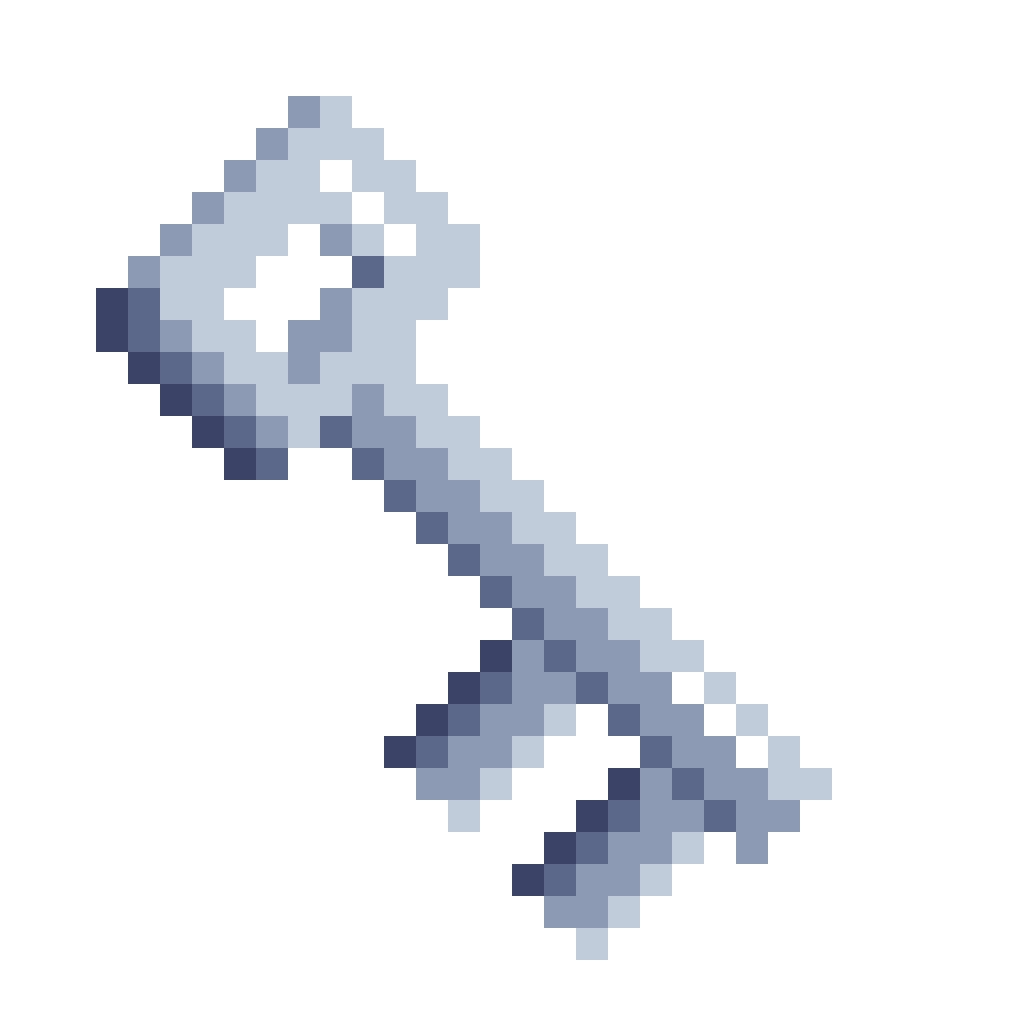 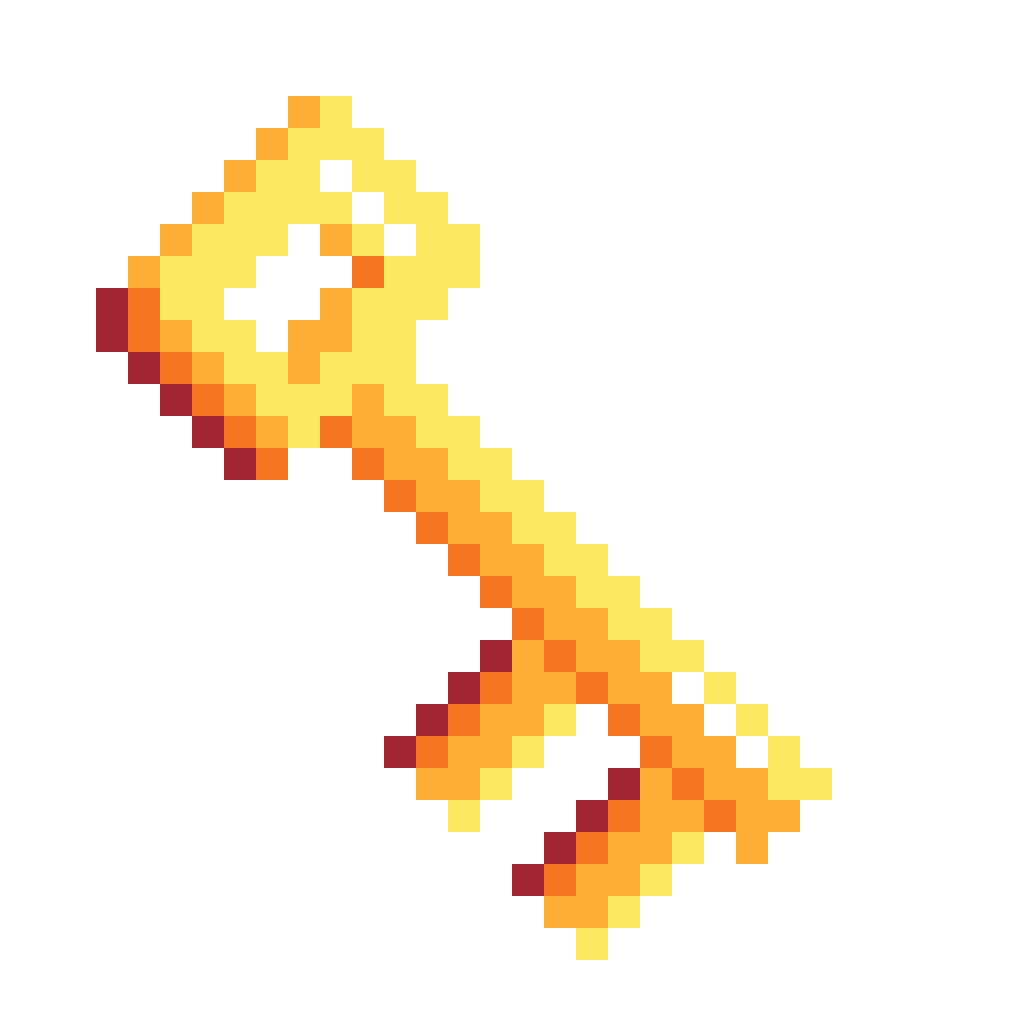 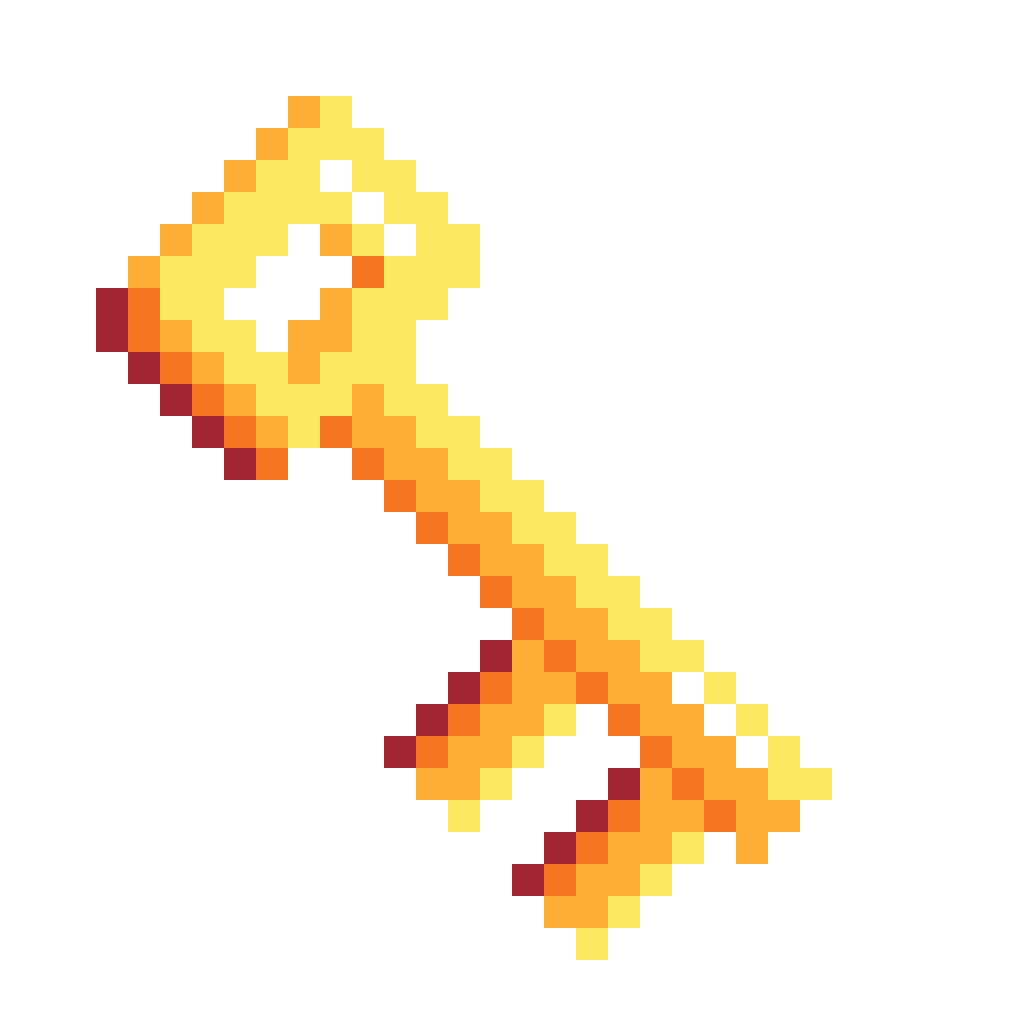 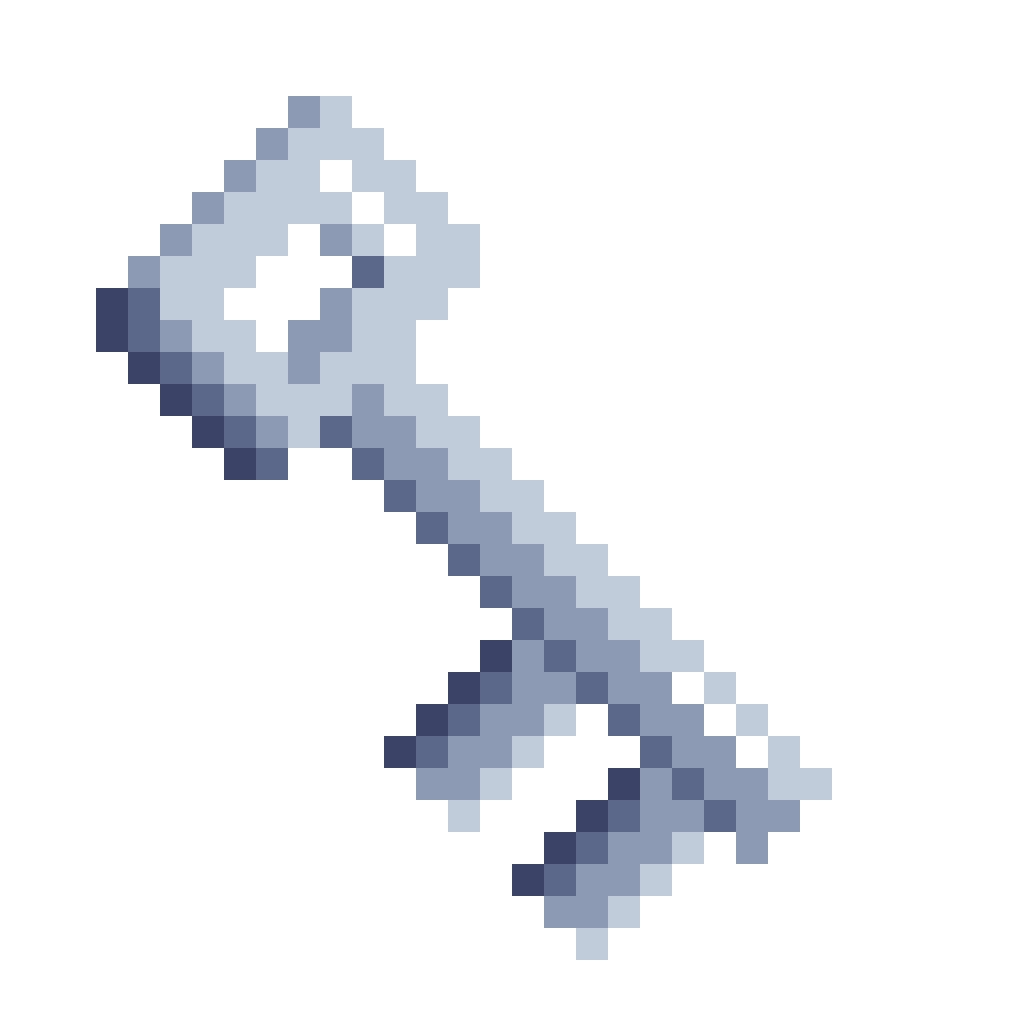 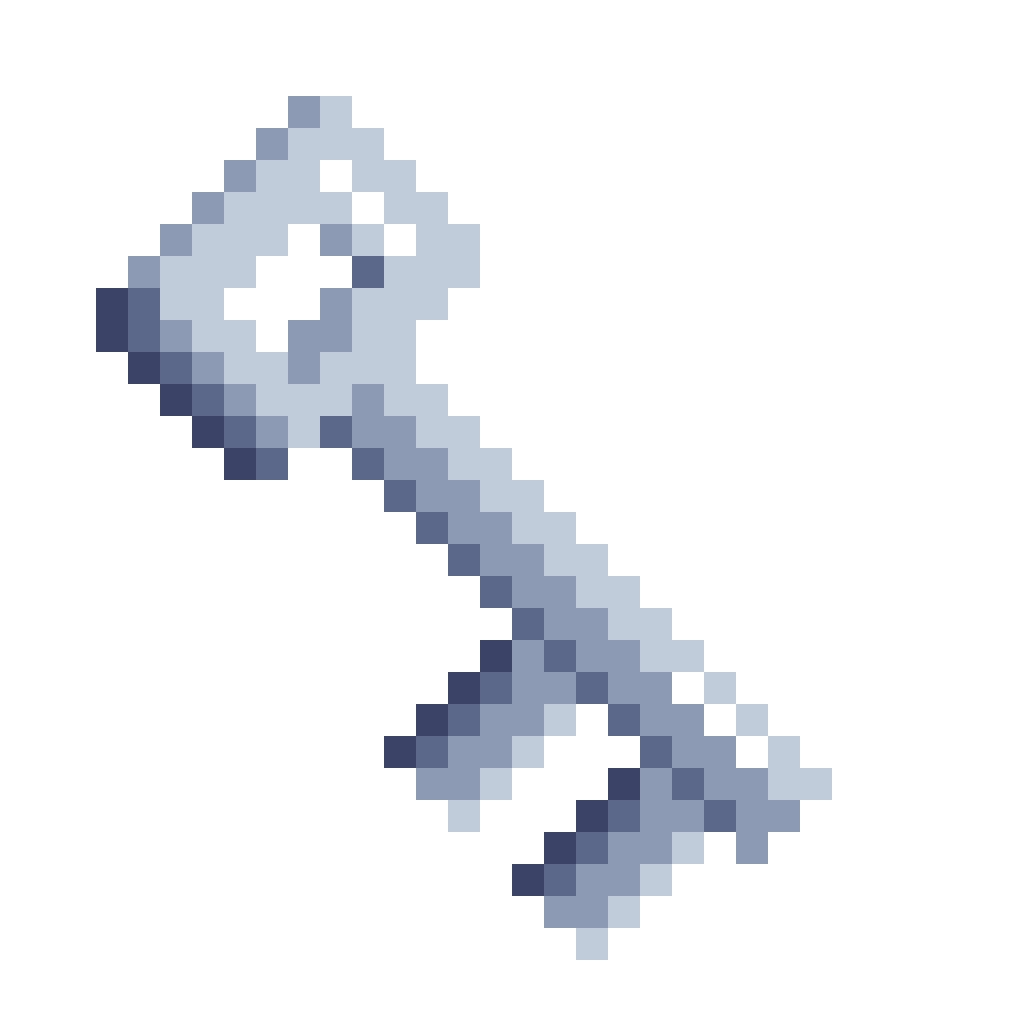 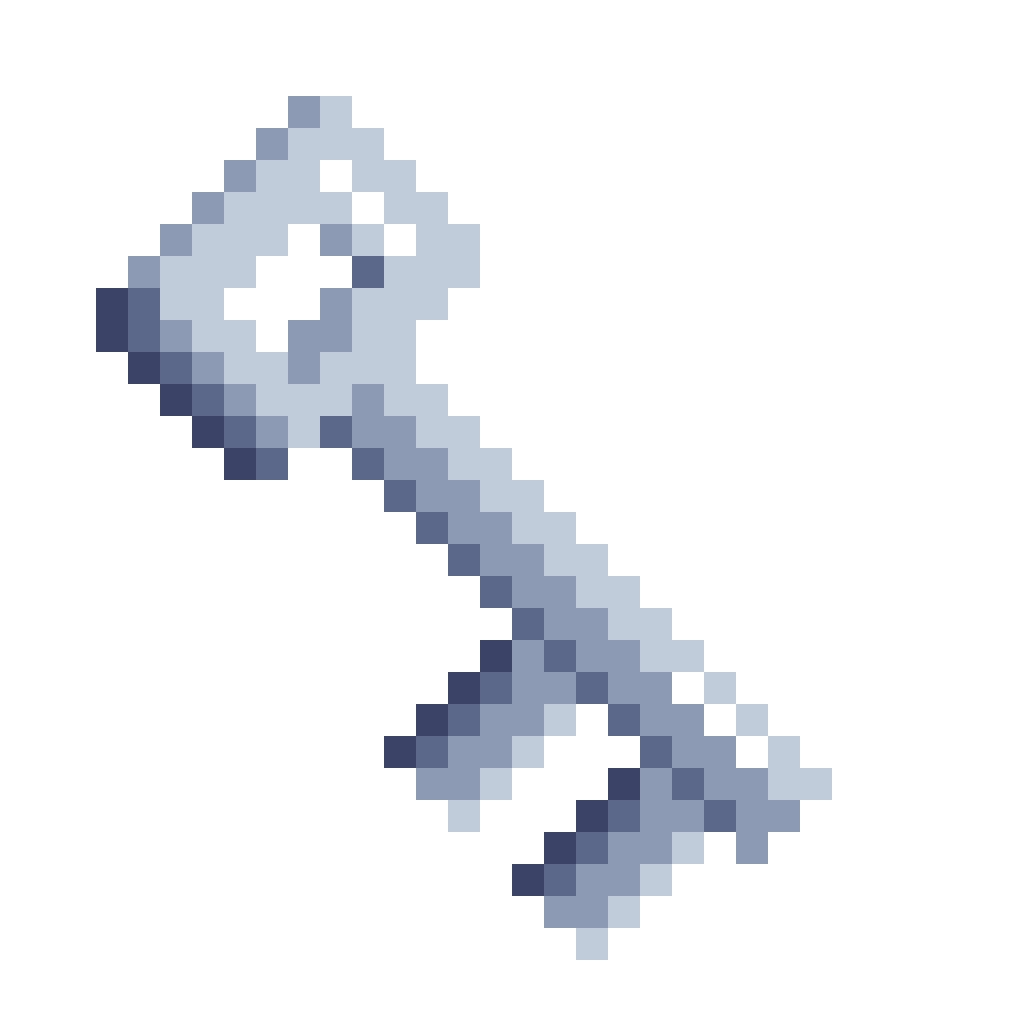 Connect (ga , gb) with  gab  in proof via careful lookups.
Exploit existing domain separation in HKDF.Expand
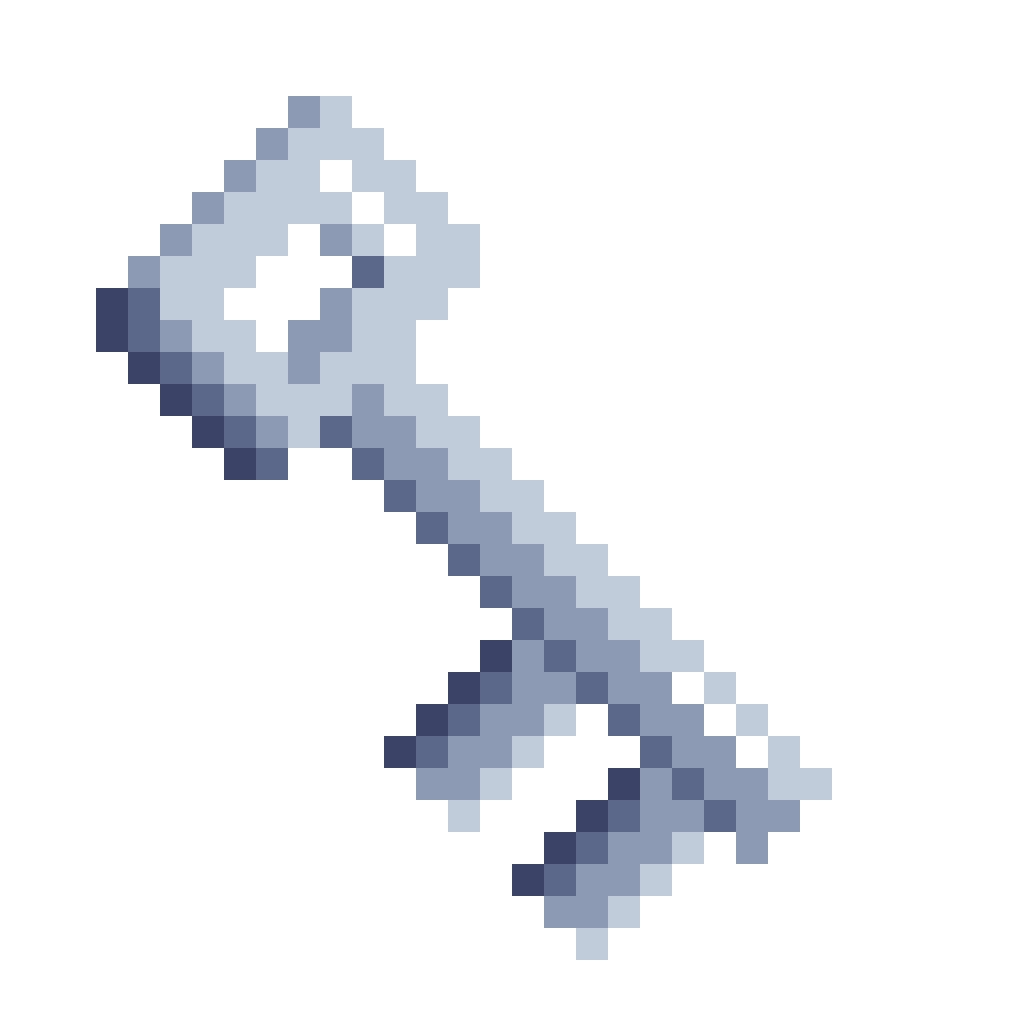 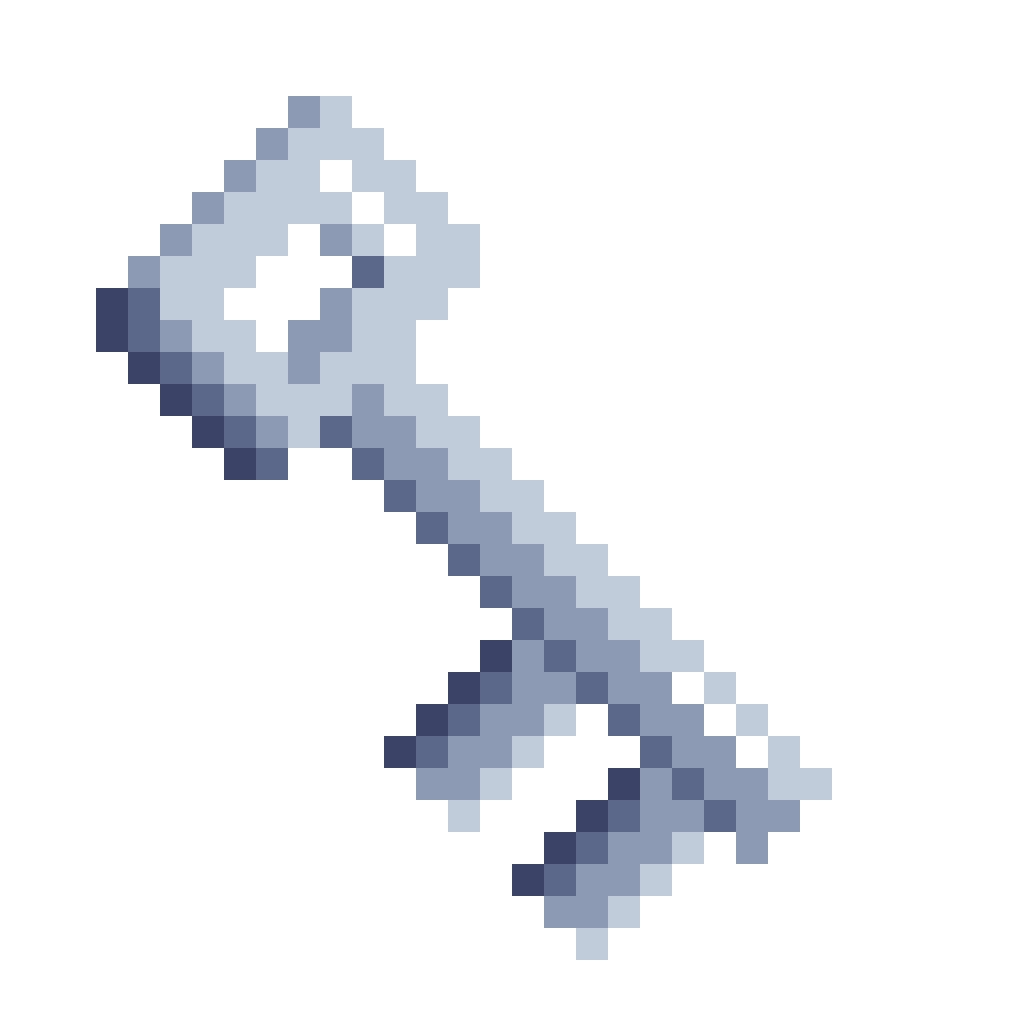 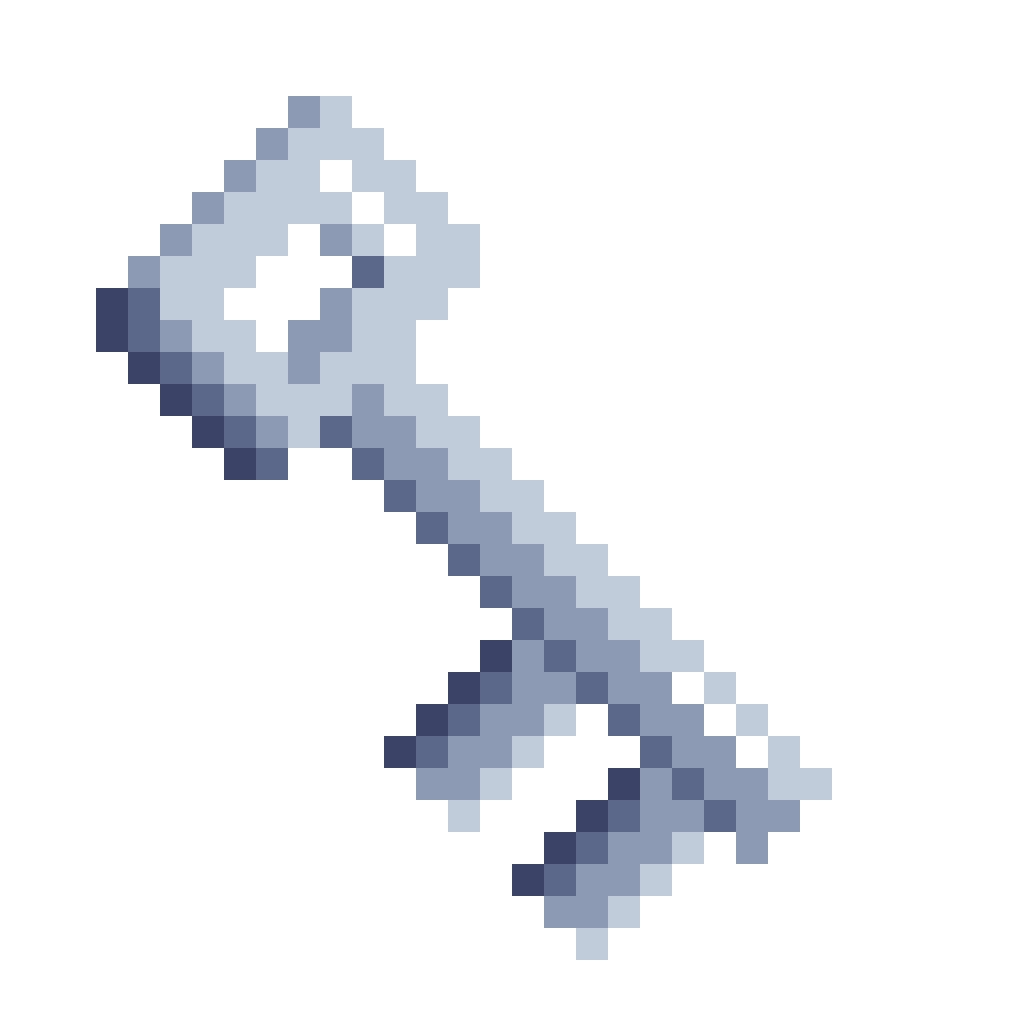 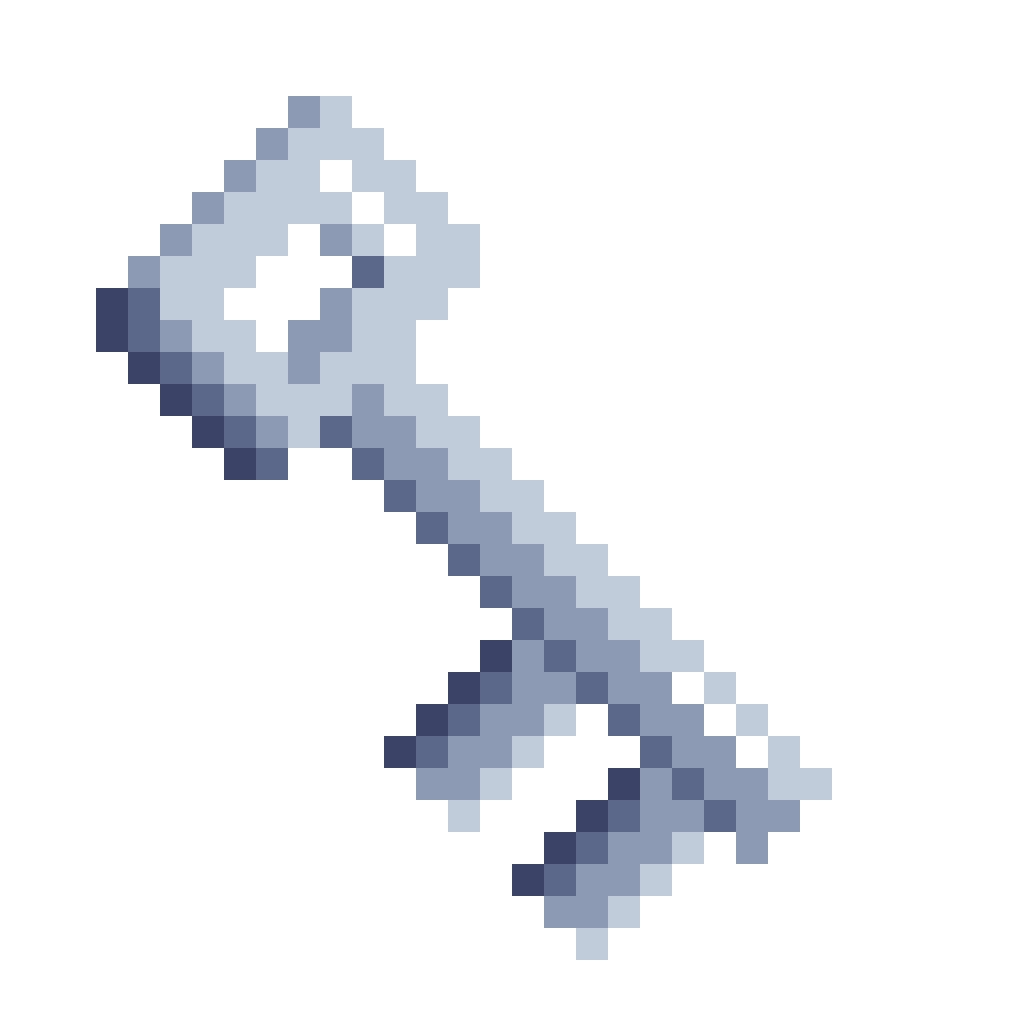 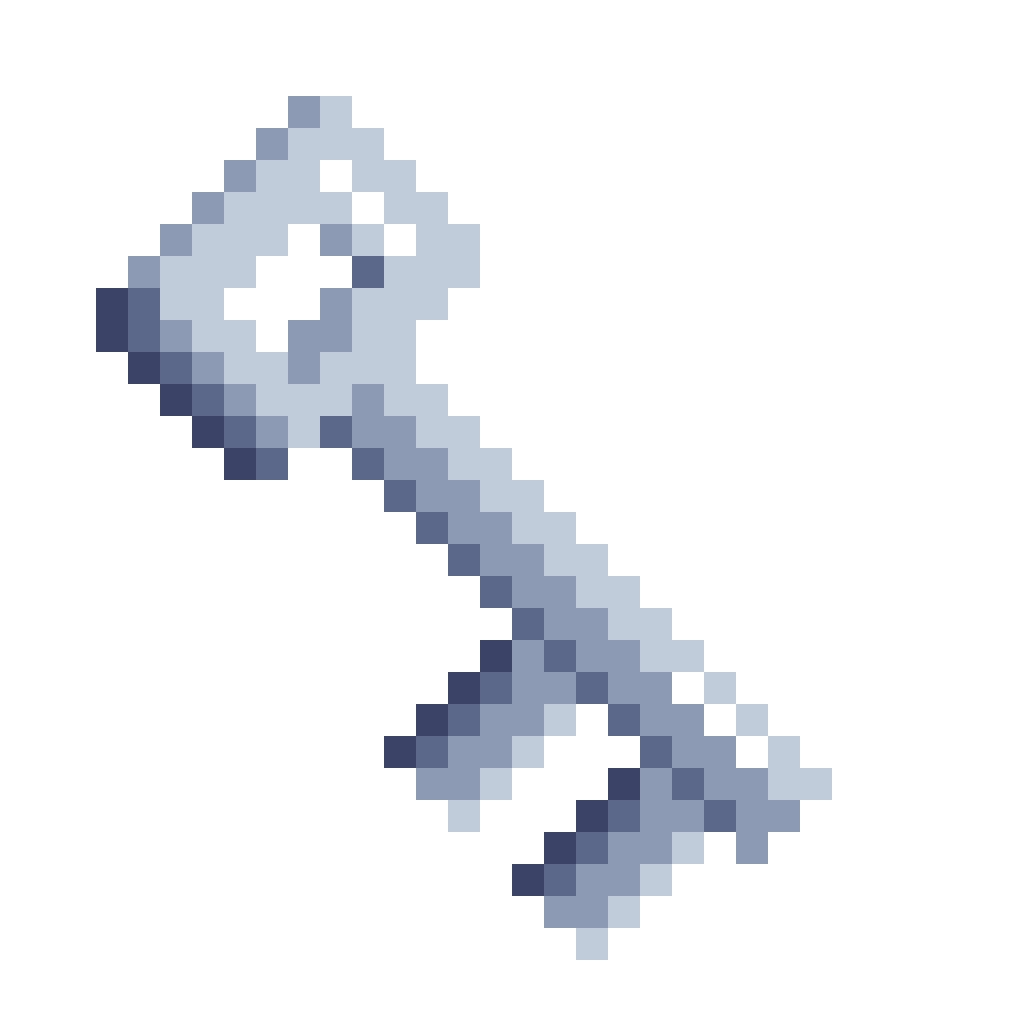 Justifying Standard Parameters in the TLS 1.3 Handshake: Davis, Diemert, Günther, & Jager
[Speaker Notes: Let’s come back to our three requirements to apply the Cohn-Gordon technique. It asks that the key derivation function be a single, programmable random oracle, whose inputs include both Diffie-Hellman shares and the secret. 
The TLS 1.3 handshake, on the other hand, uses a complex key schedule to derive many keys, and the shares and secret are input separately.]
The [DG21] Key Schedule
gab
RO1
3
3
We model HKDF.Extract and HKDF.Expand as independent random oracles
(ga , gb)
RO2
0
4
1
2
8
5
7
9
10
6
*
*
6
6
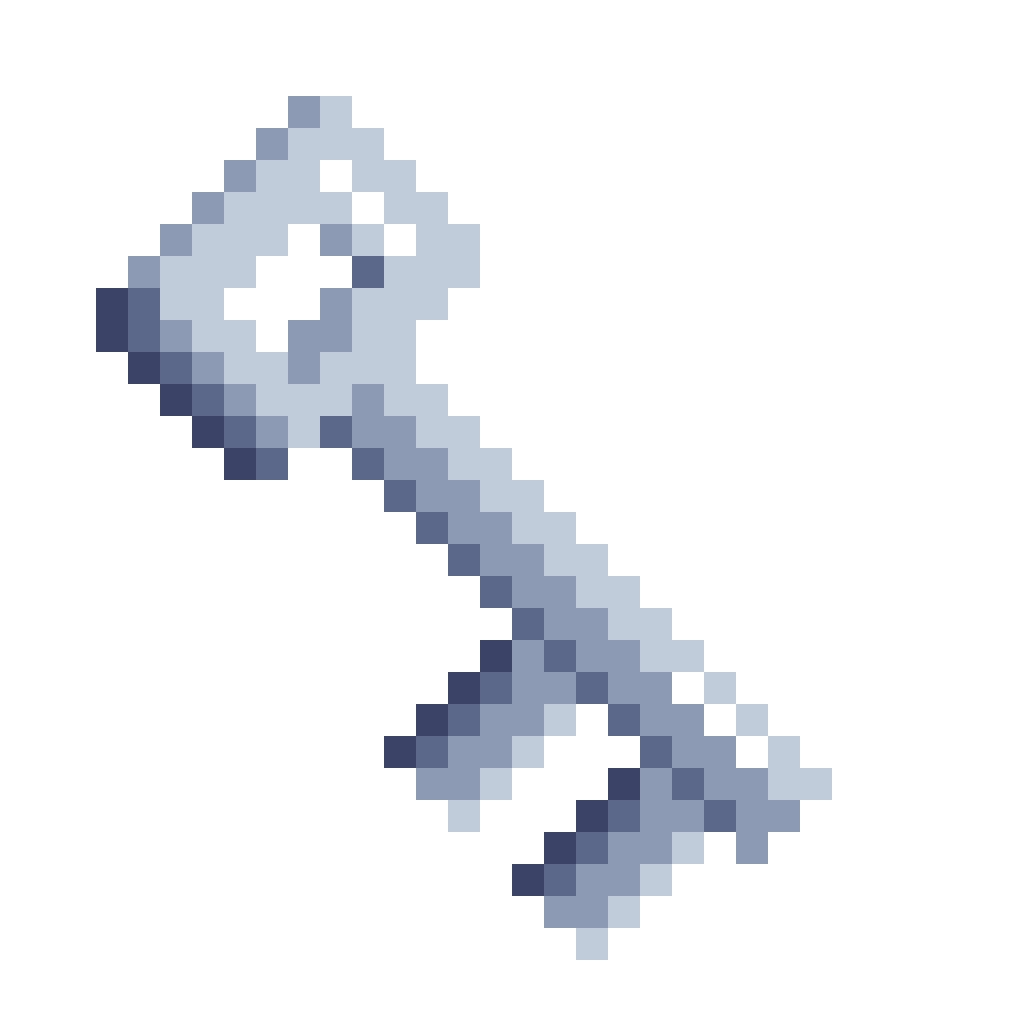 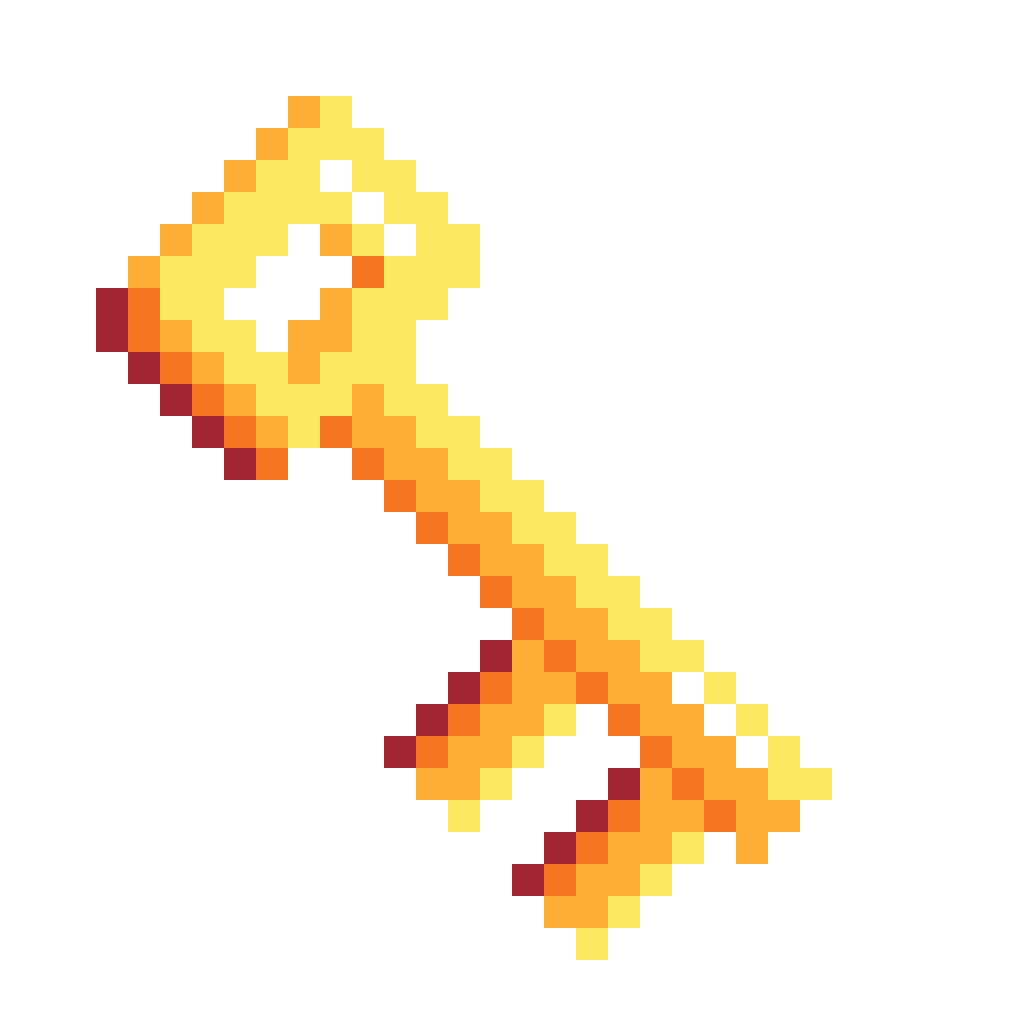 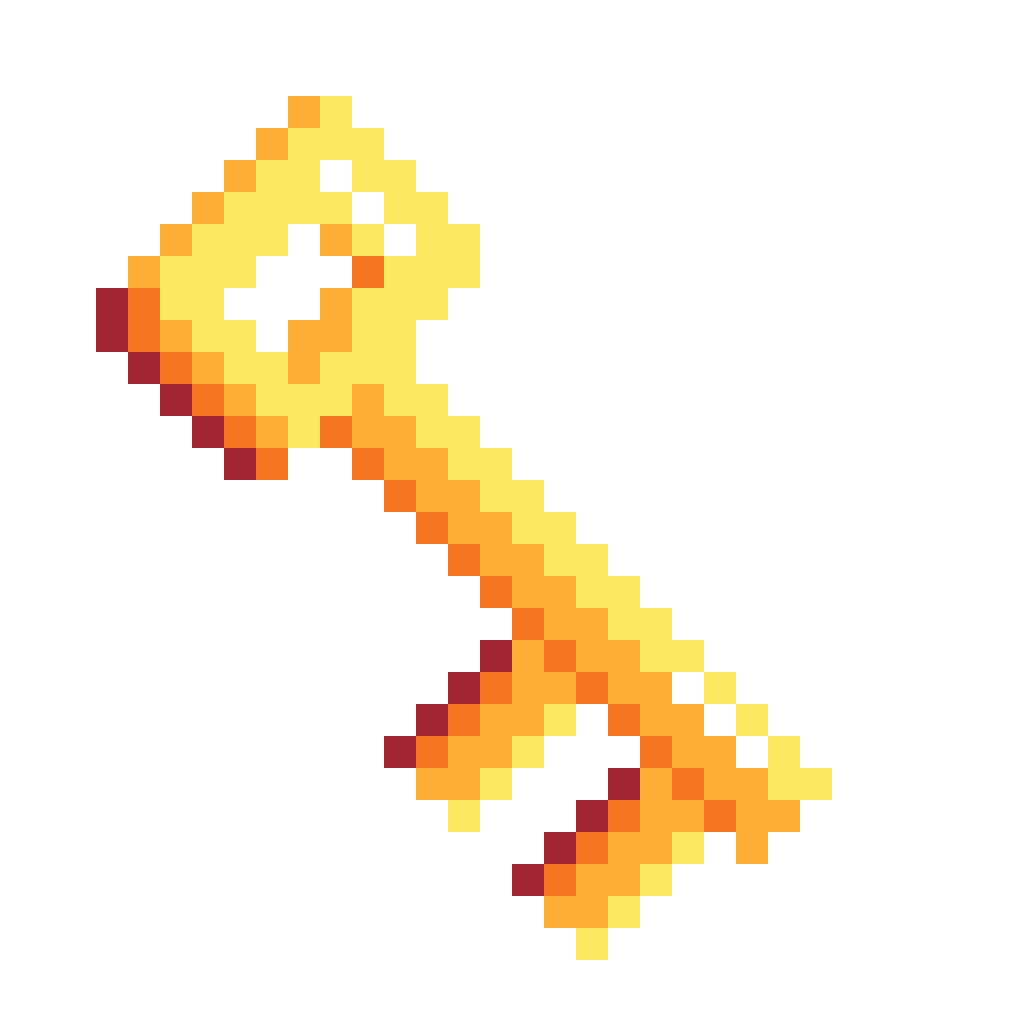 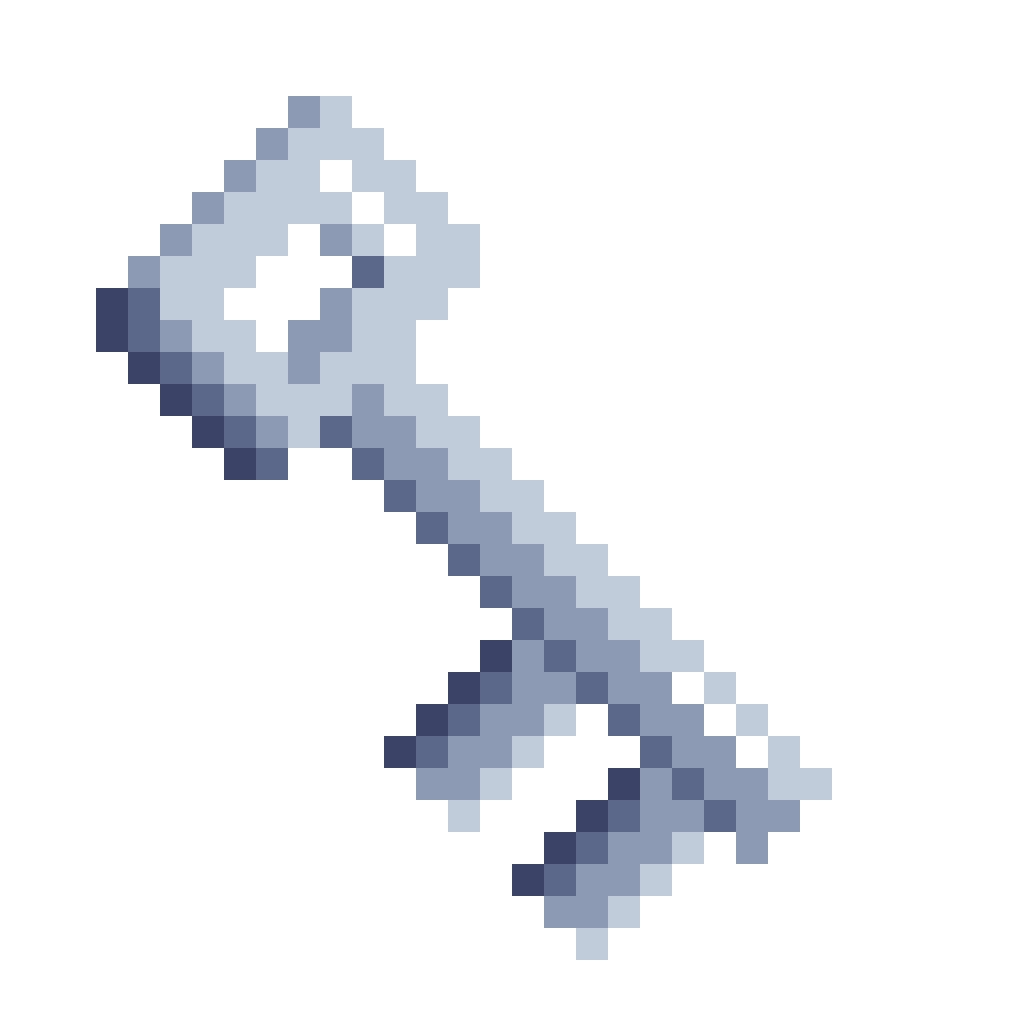 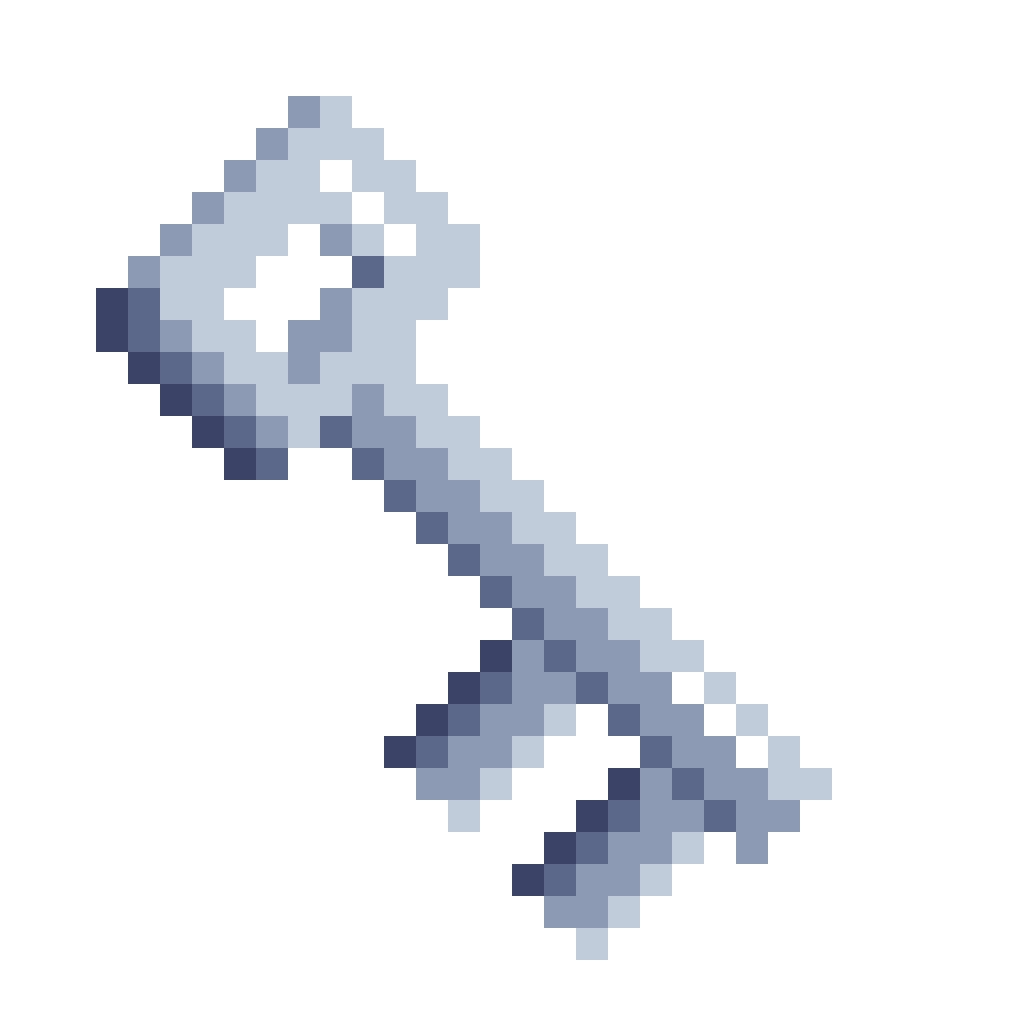 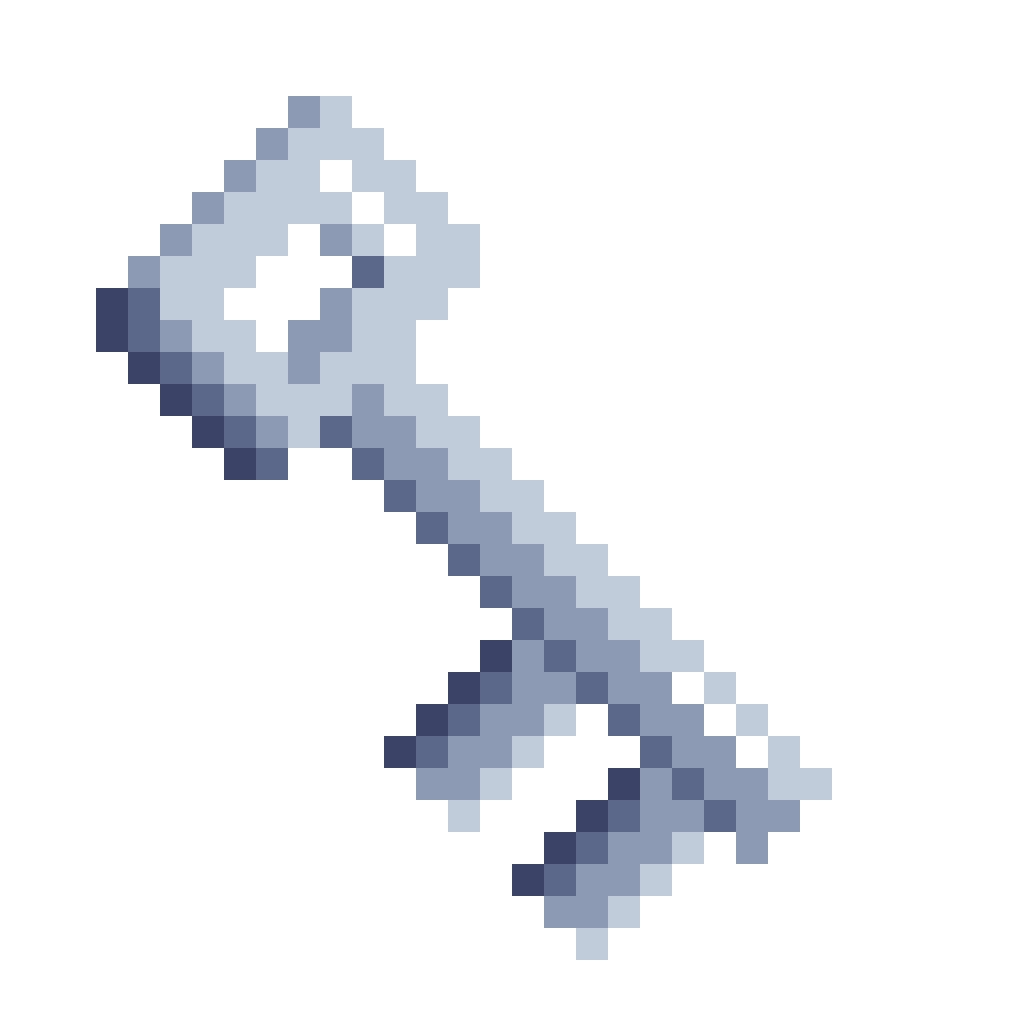 Connect (ga , gb) with  gab  in proof via careful lookups.
Exploit existing domain separation in HKDF.Expand
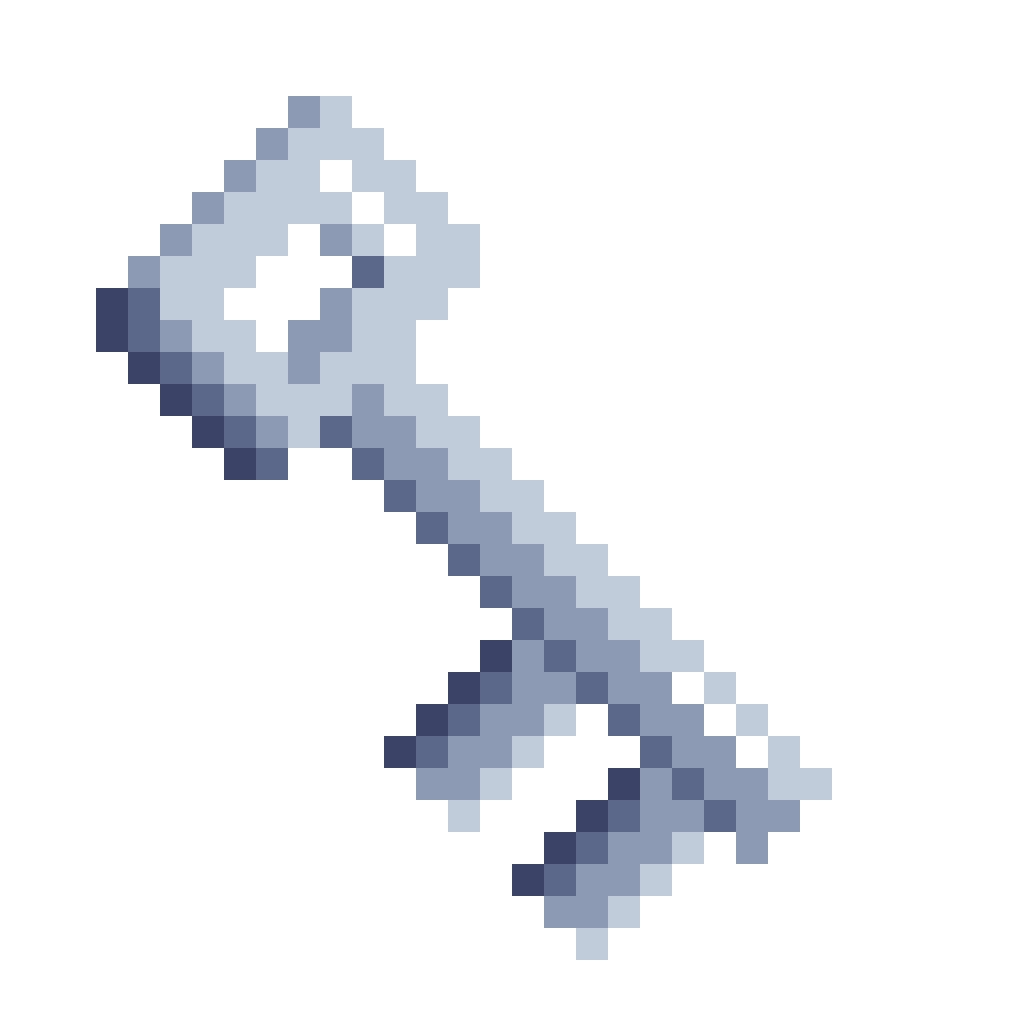 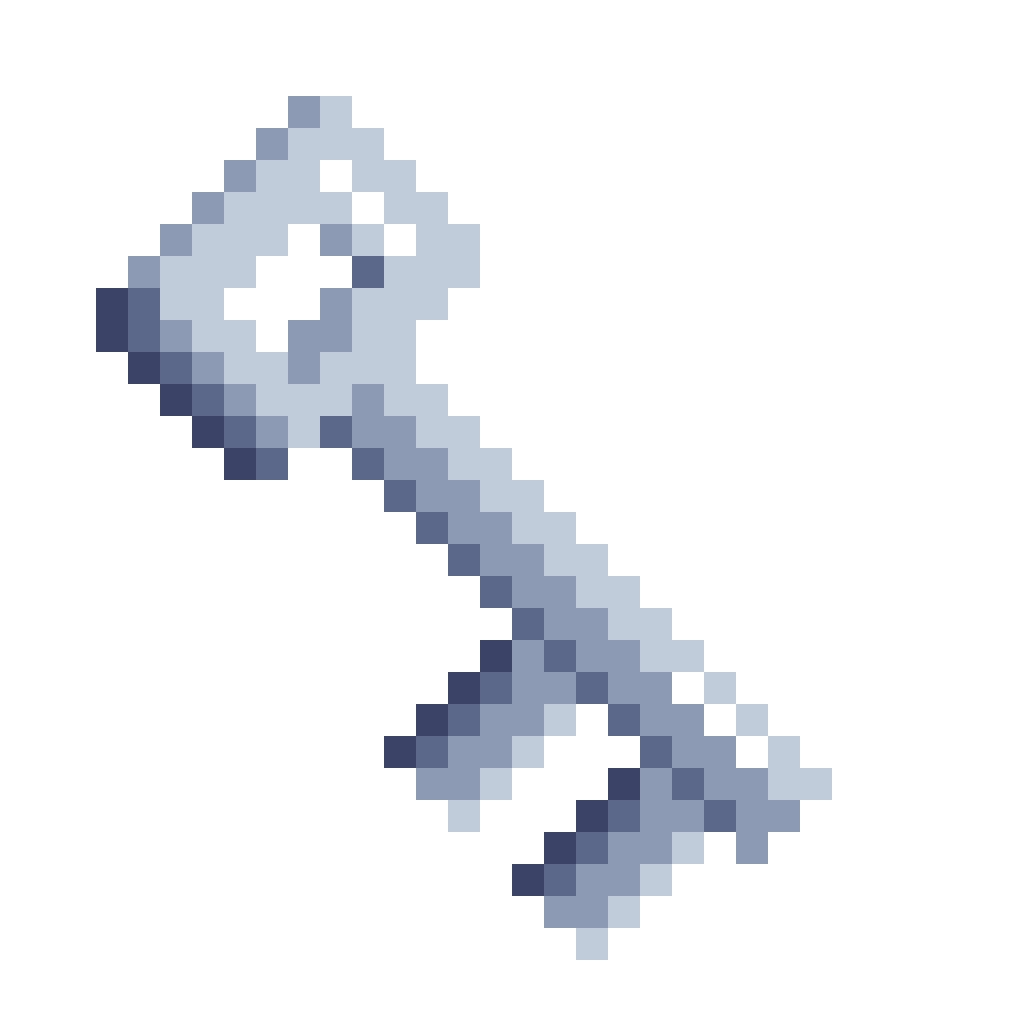 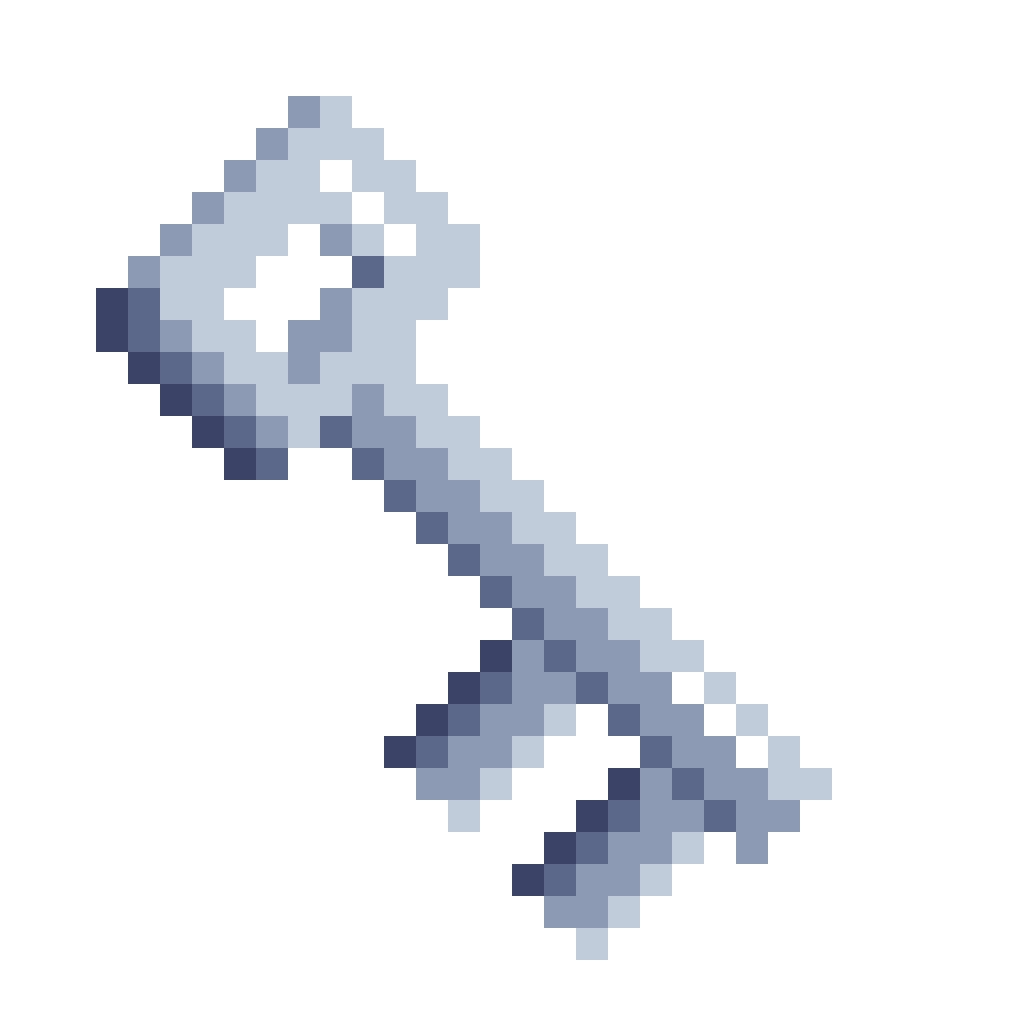 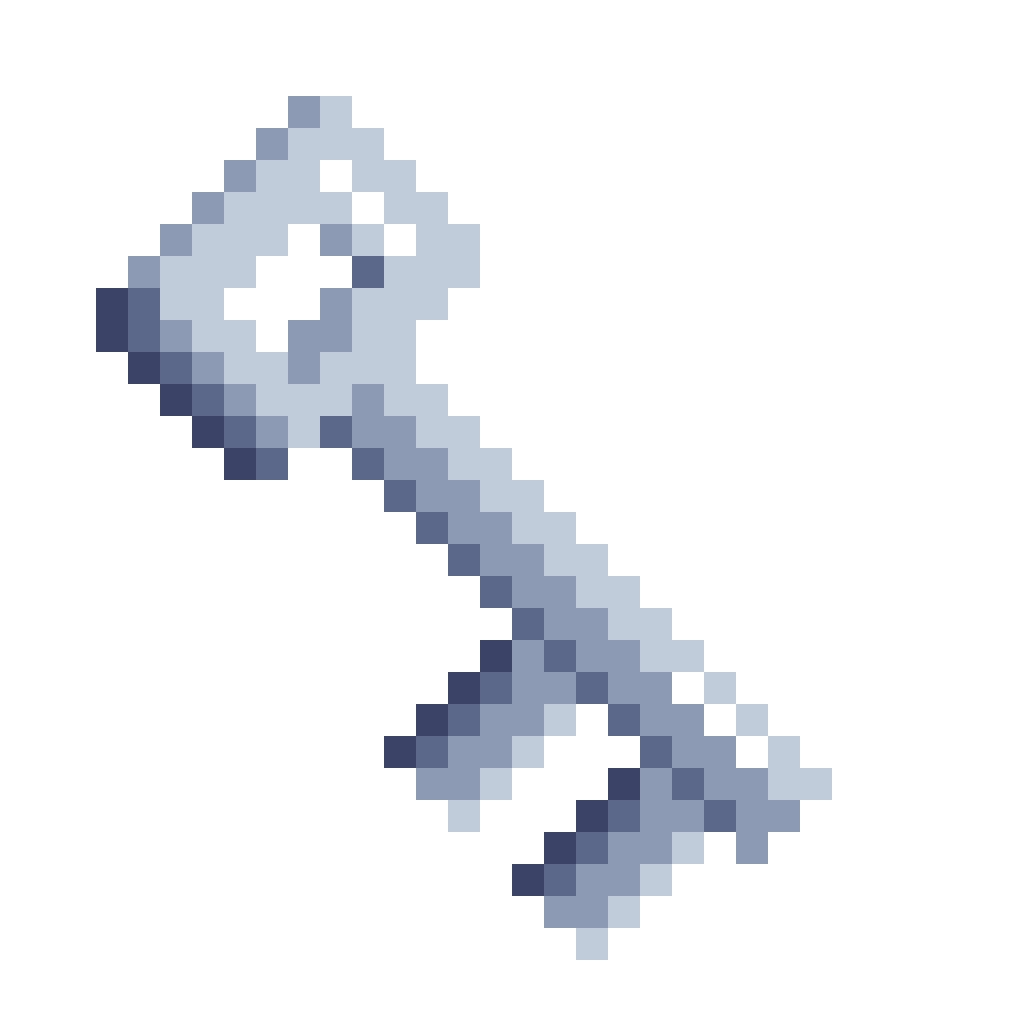 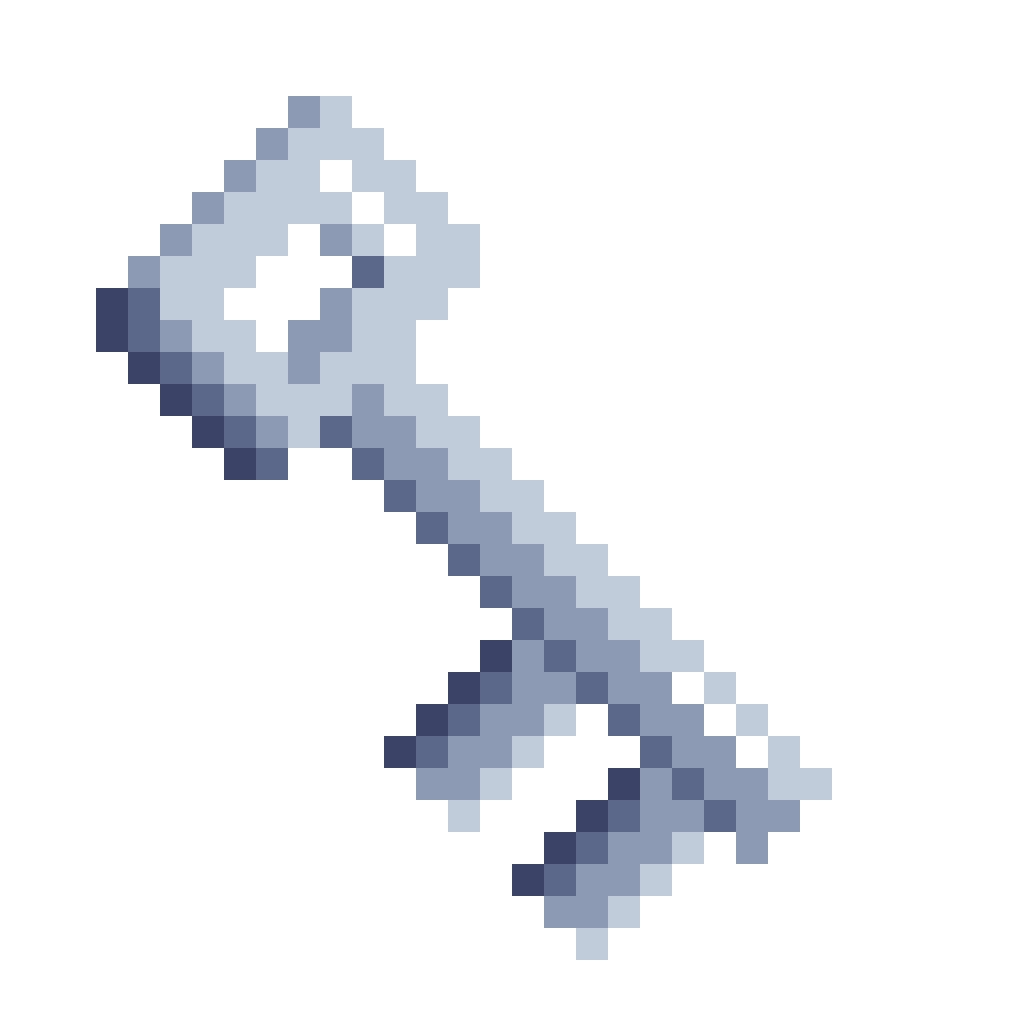 !
HKDF.Extract and HKDF.Expand are not independent functions!
Justifying Standard Parameters in the TLS 1.3 Handshake: Davis, Diemert, Günther, & Jager
[Speaker Notes: Let’s come back to our three requirements to apply the Cohn-Gordon technique. It asks that the key derivation function be a single, programmable random oracle, whose inputs include both Diffie-Hellman shares and the secret. 
The TLS 1.3 handshake, on the other hand, uses a complex key schedule to derive many keys, and the shares and secret are input separately.]
The [DG21] Key Schedule
gab
RO1
3
3
We model HKDF.Extract and HKDF.Expand as independent random oracles
(ga , gb)
RO2
0
4
1
2
8
5
7
9
10
6
*
*
6
6
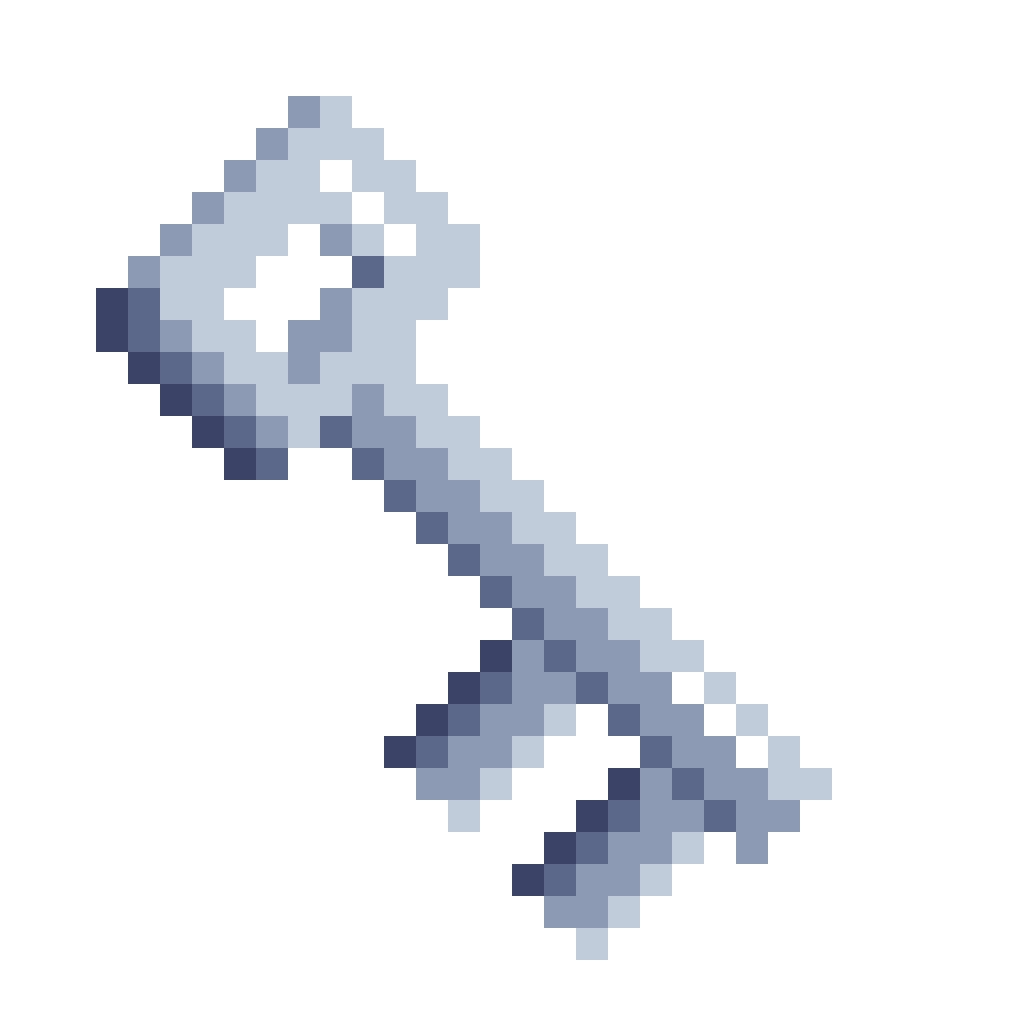 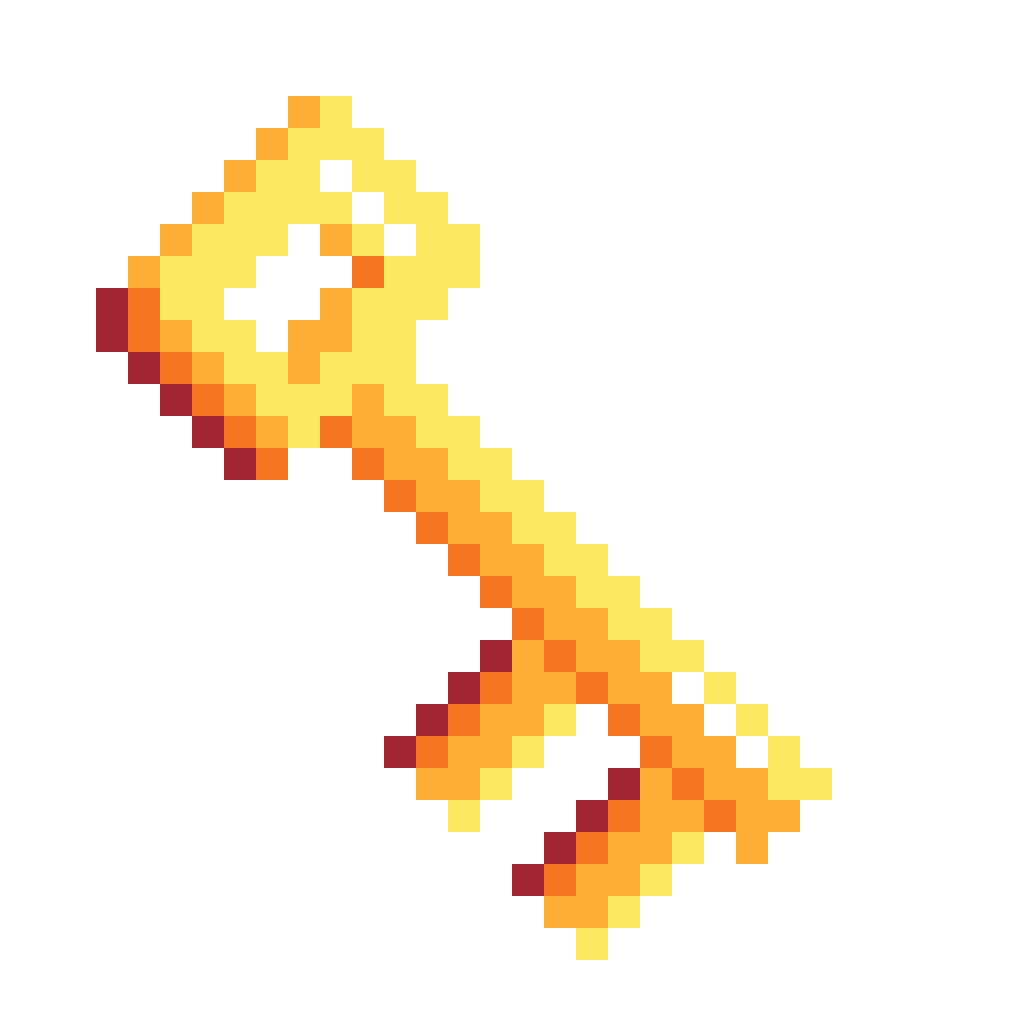 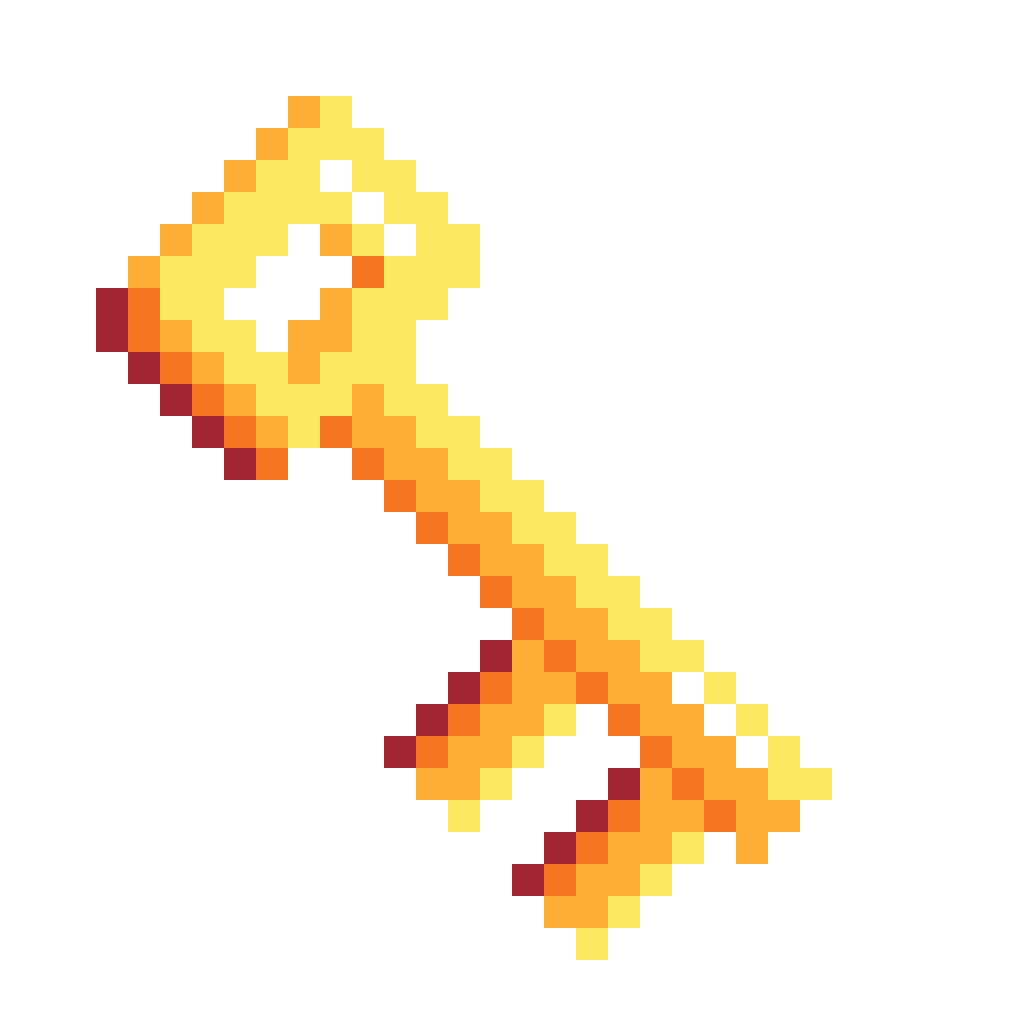 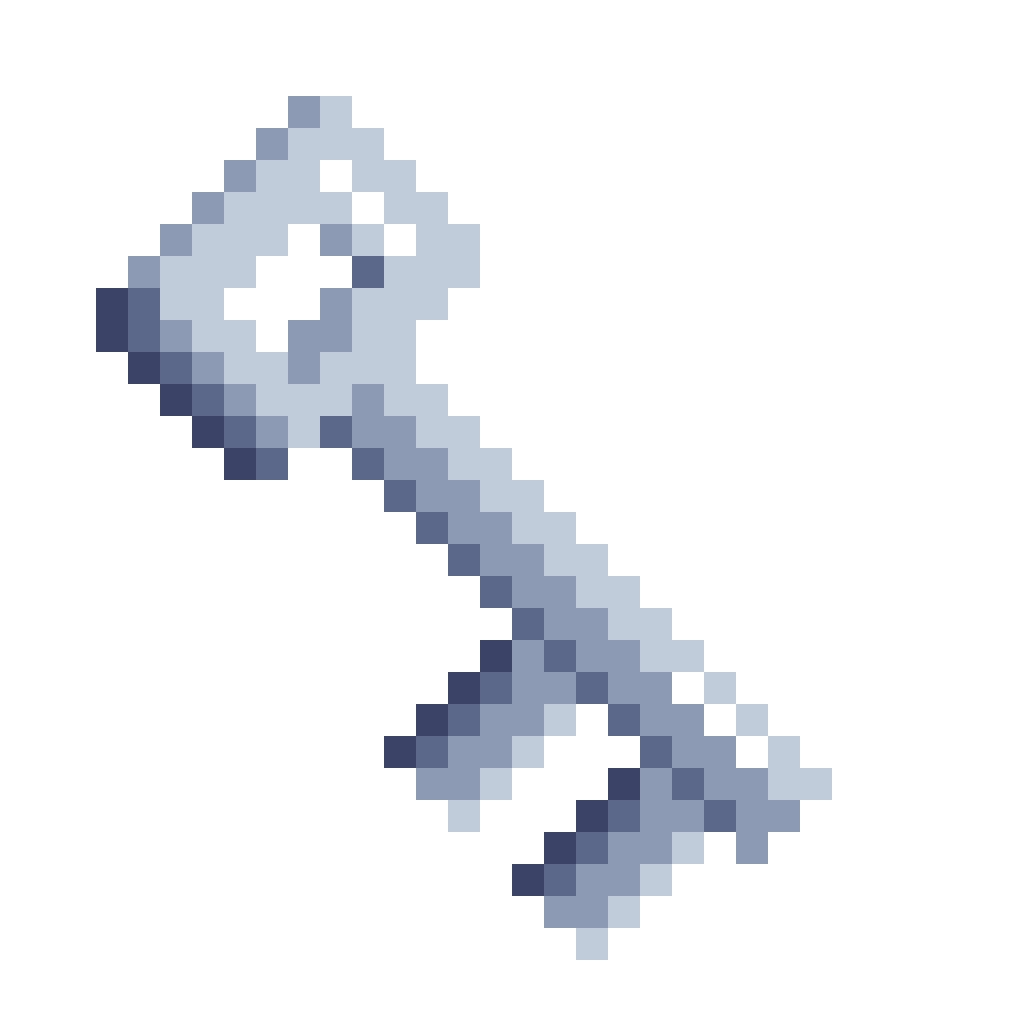 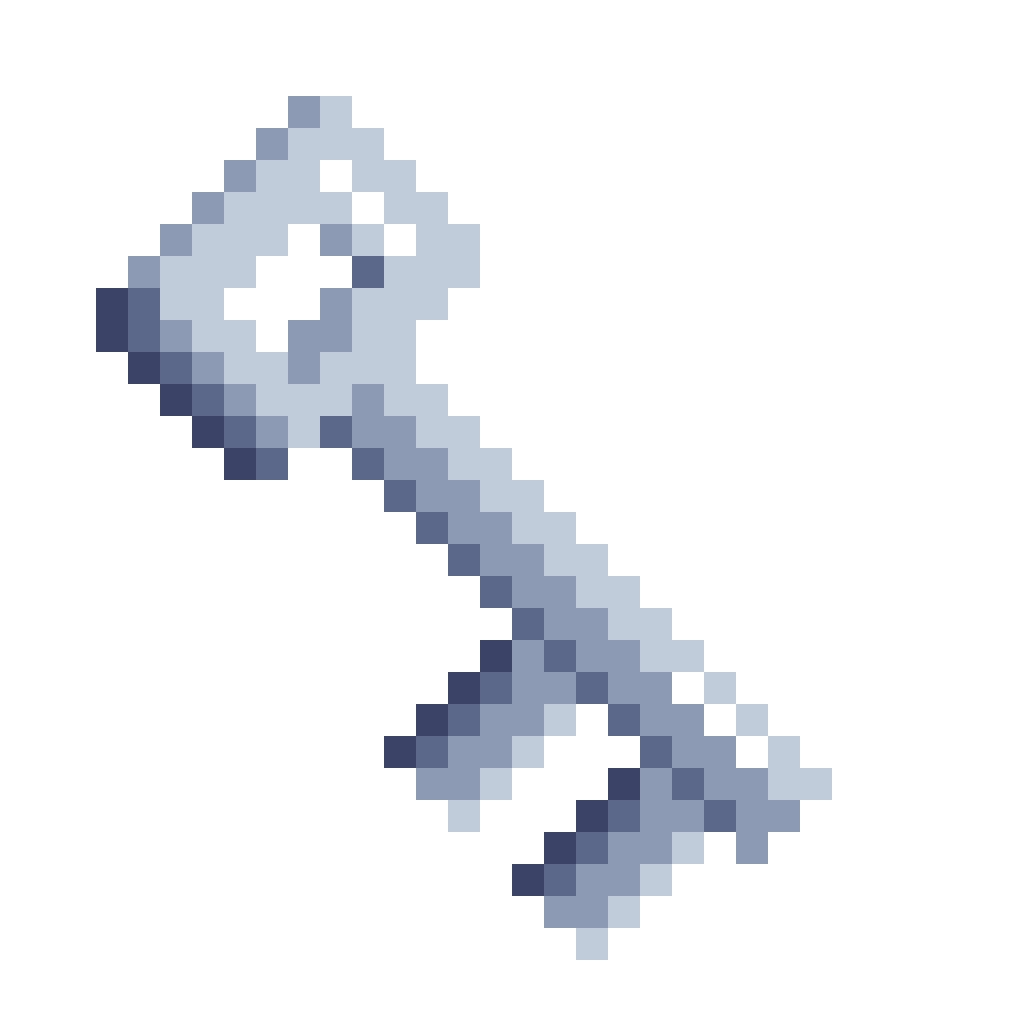 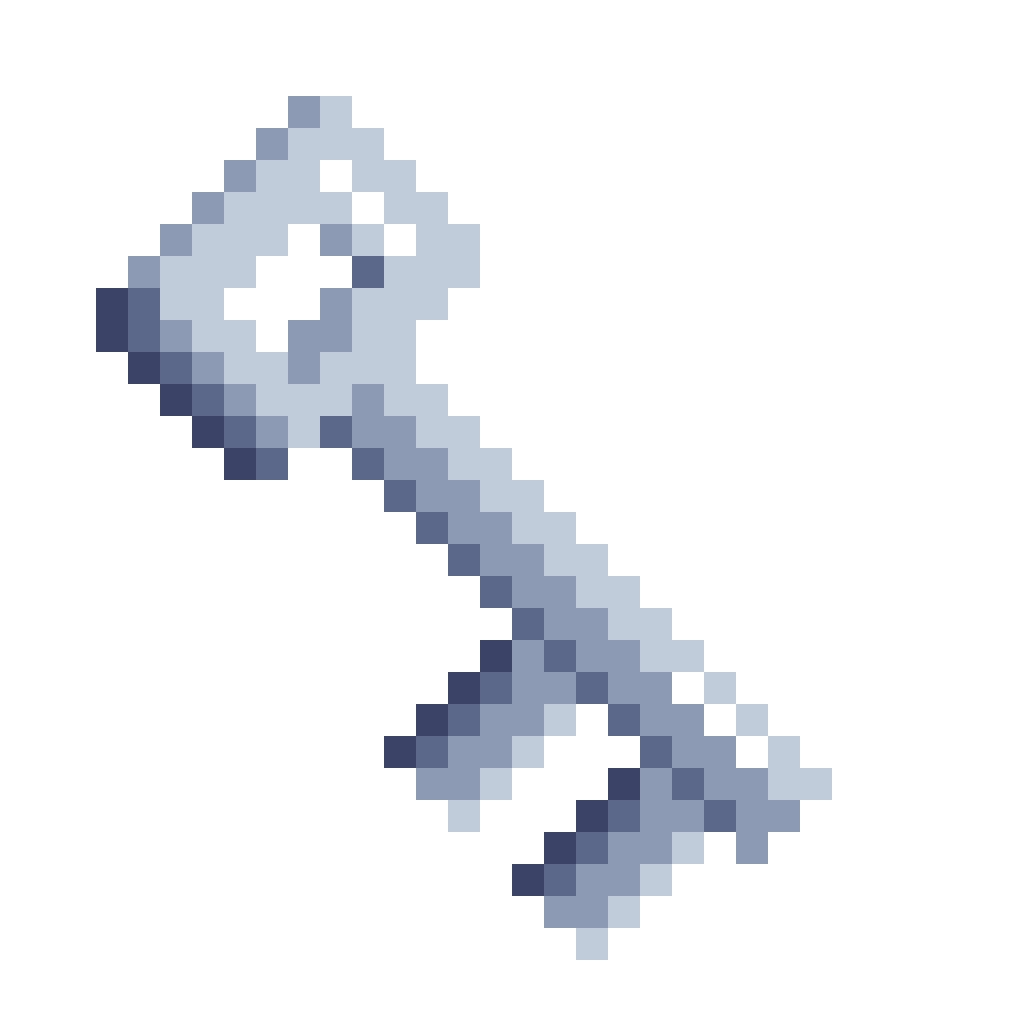 Connect (ga , gb) with  gab  in proof via careful lookups.
Exploit existing domain separation in HKDF.Expand
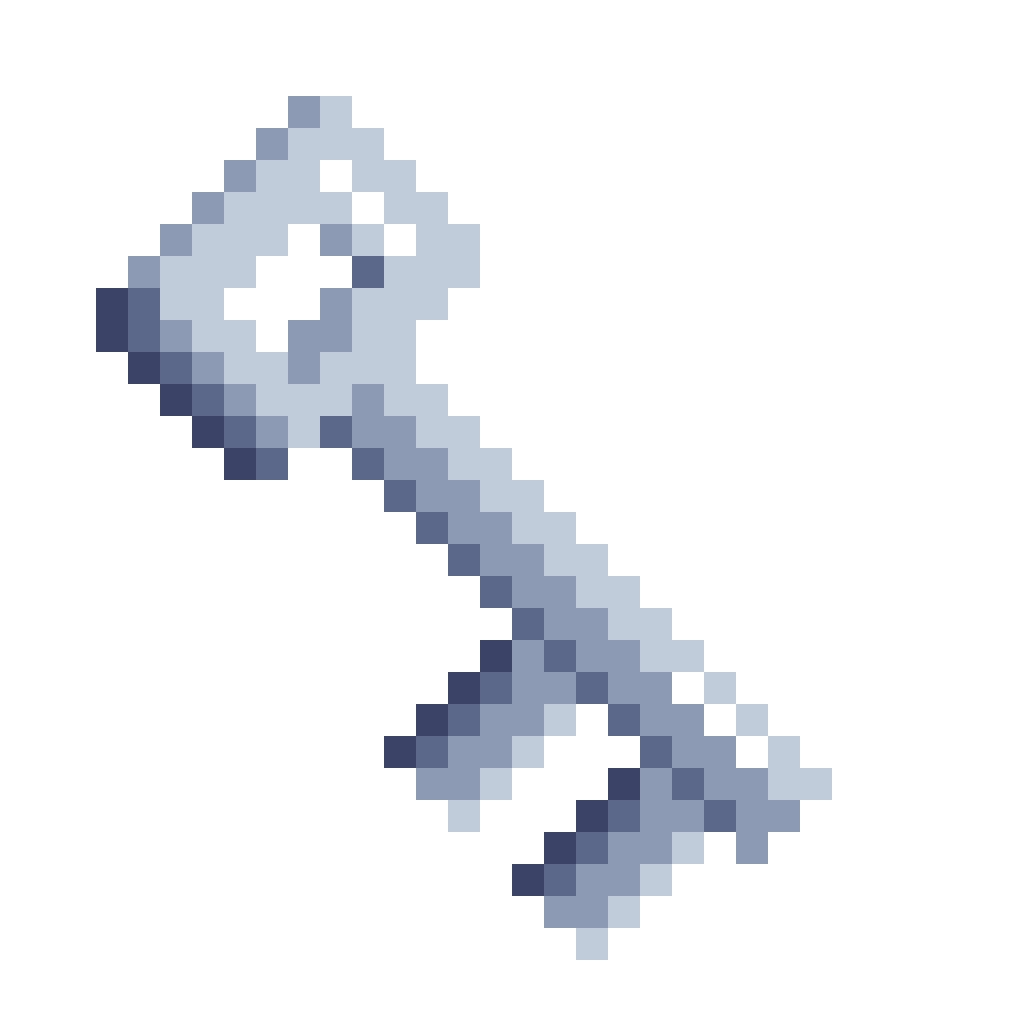 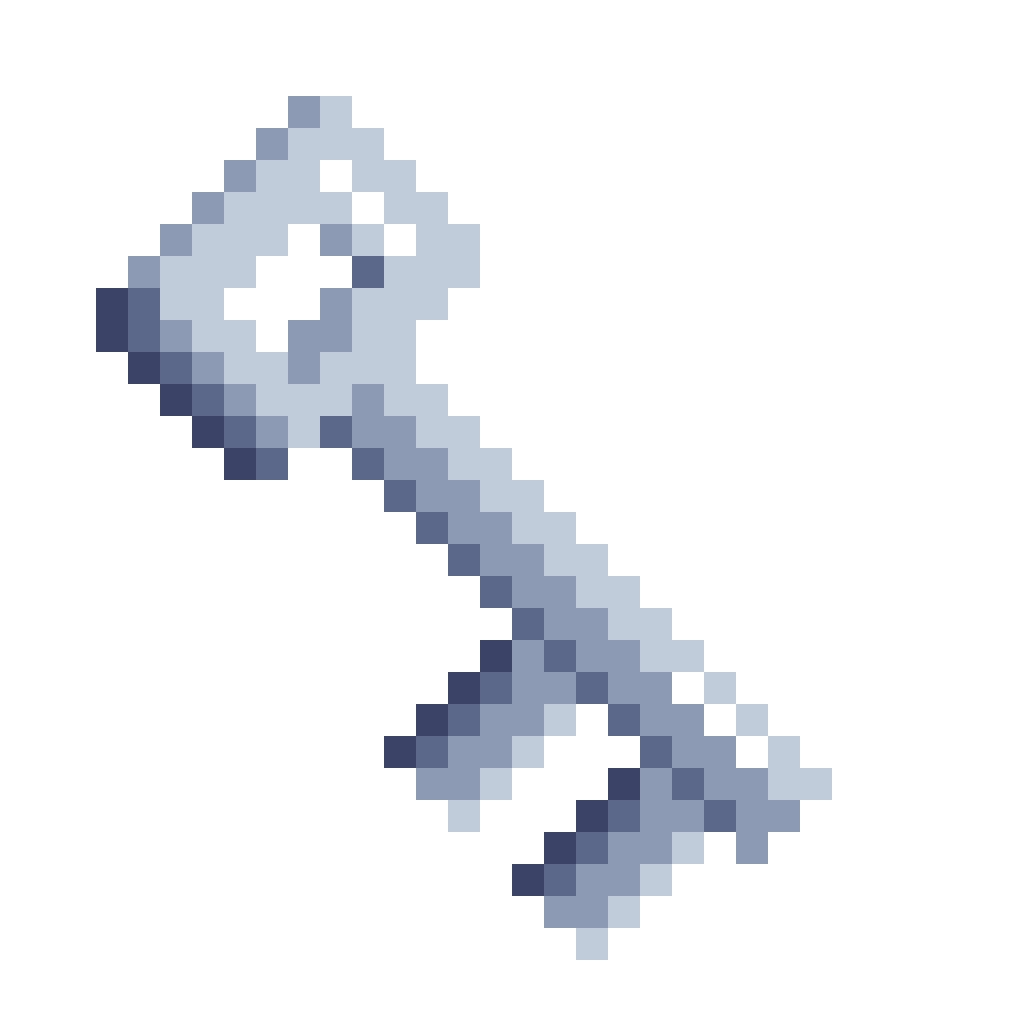 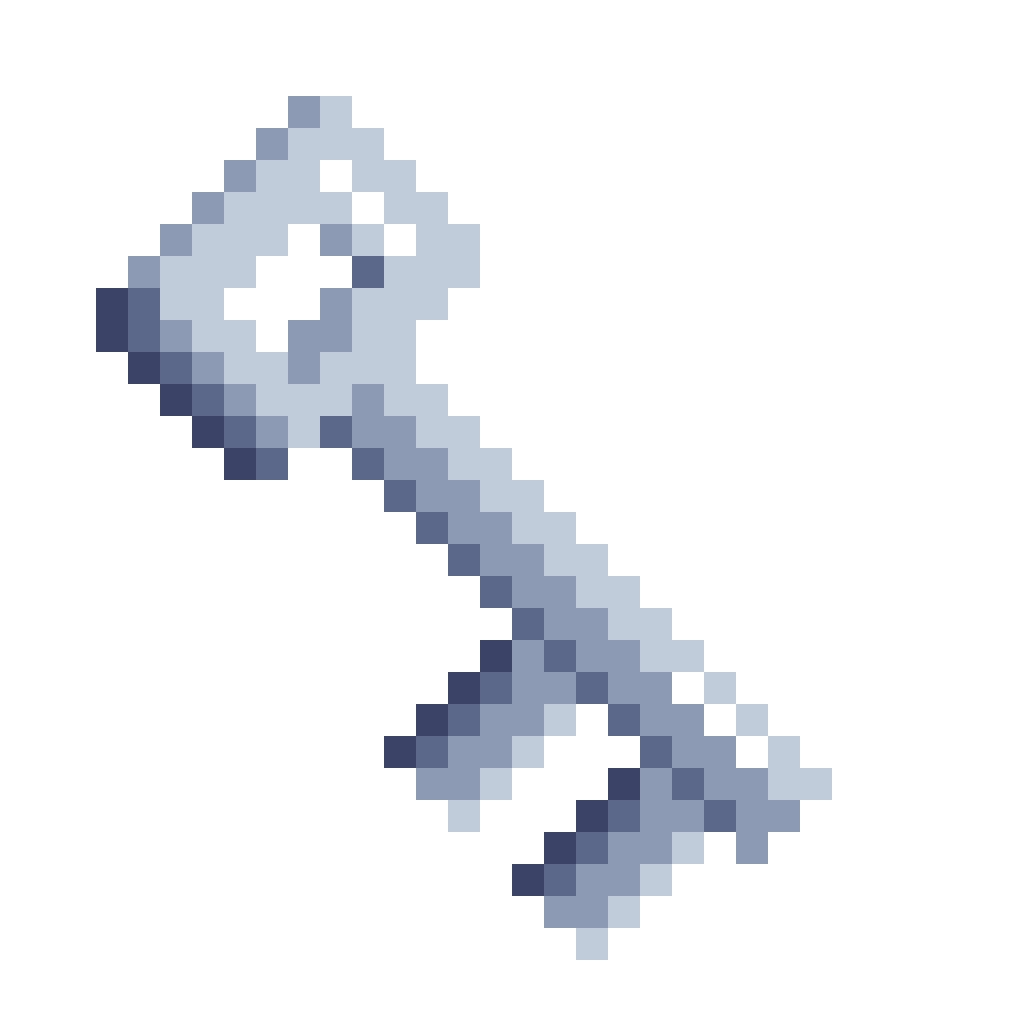 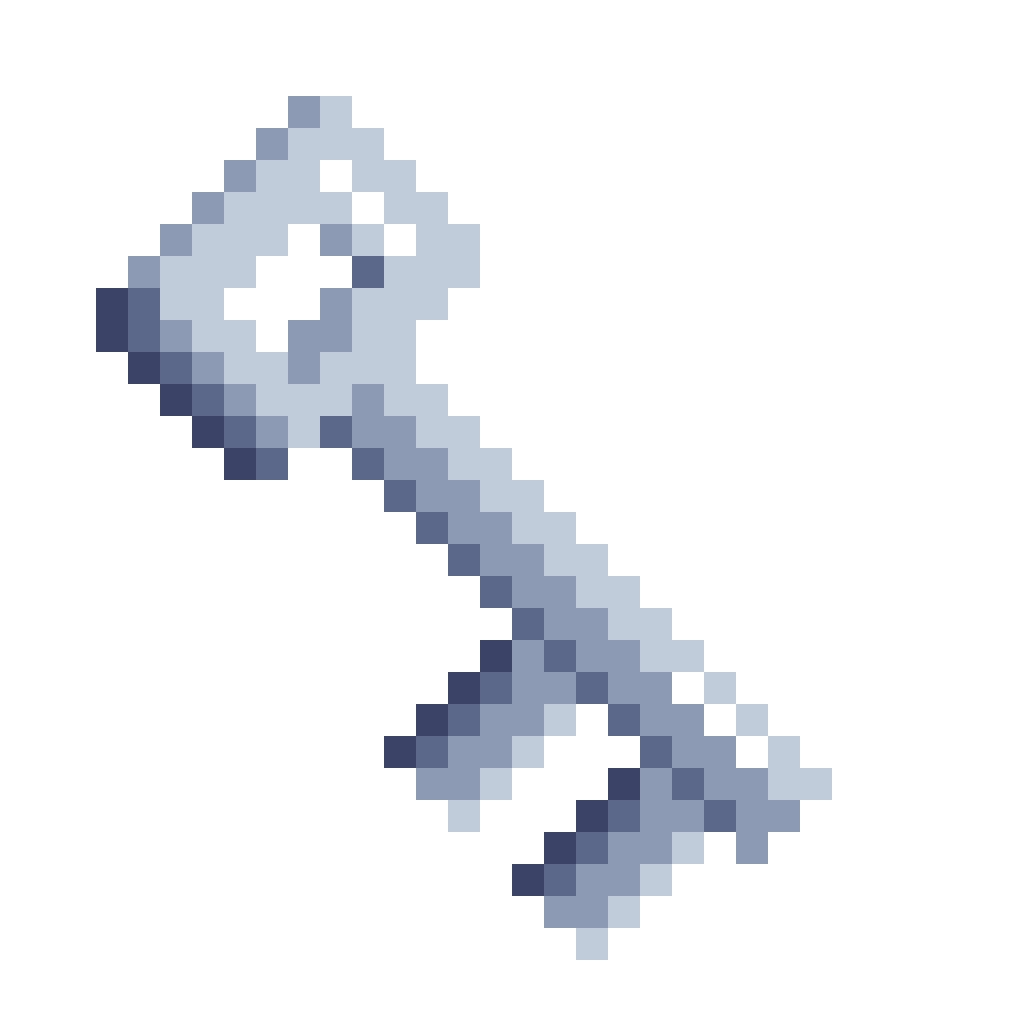 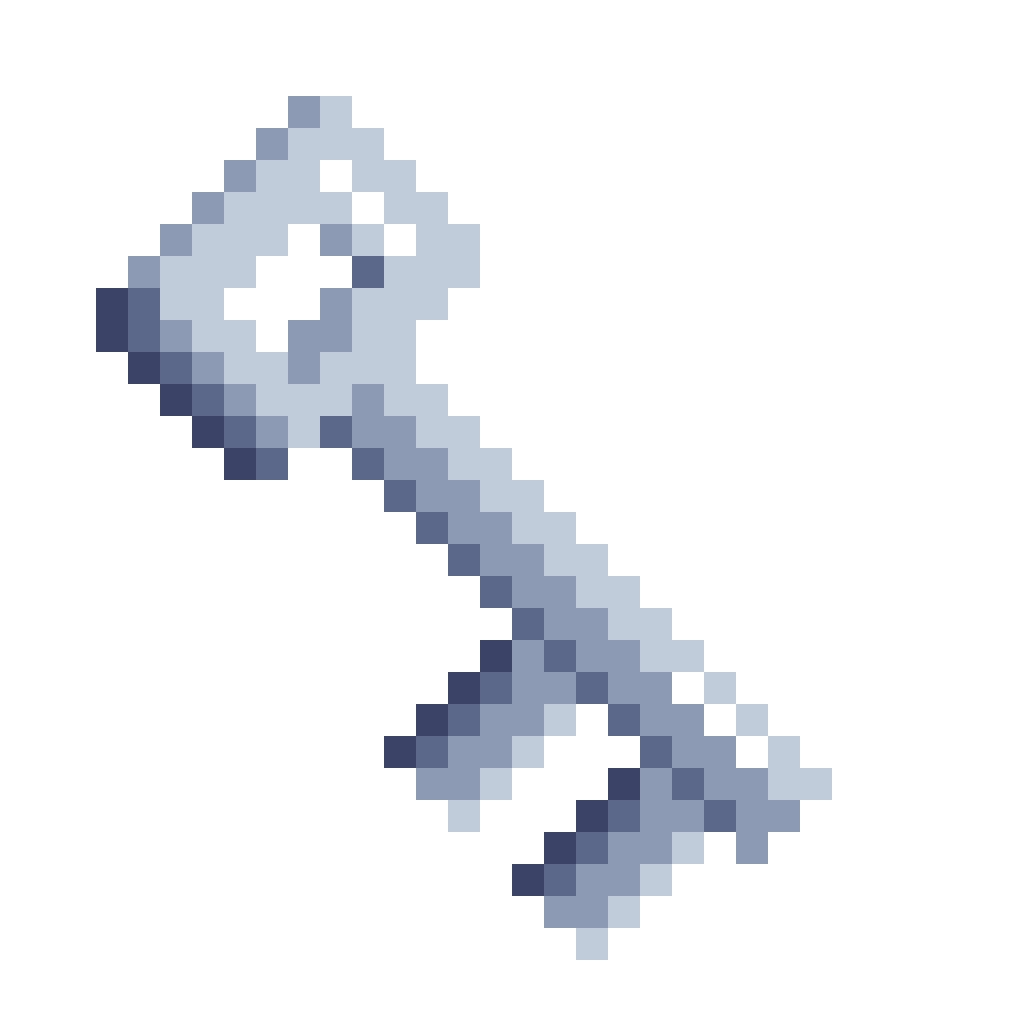 !
HKDF.Extract and HKDF.Expand are not independent functions!
HKDF.Extract(S, K) := HMAC(S, K)
HKDF.Expand(K, L) := HMAC(K, L|0x01)
Justifying Standard Parameters in the TLS 1.3 Handshake: Davis, Diemert, Günther, & Jager
[Speaker Notes: Let’s come back to our three requirements to apply the Cohn-Gordon technique. It asks that the key derivation function be a single, programmable random oracle, whose inputs include both Diffie-Hellman shares and the secret. 
The TLS 1.3 handshake, on the other hand, uses a complex key schedule to derive many keys, and the shares and secret are input separately.]
The [DJ20] Key Schedule
gab
RO1
(ga , gb)
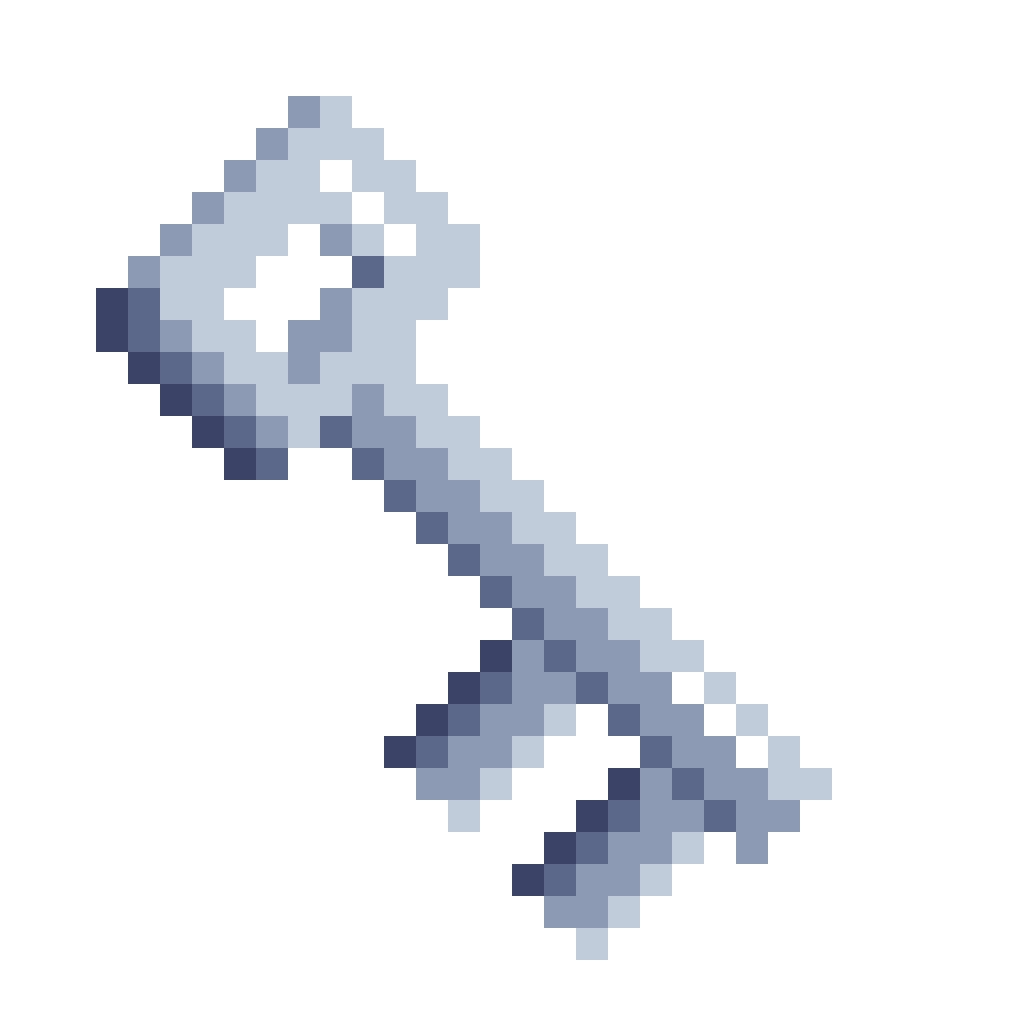 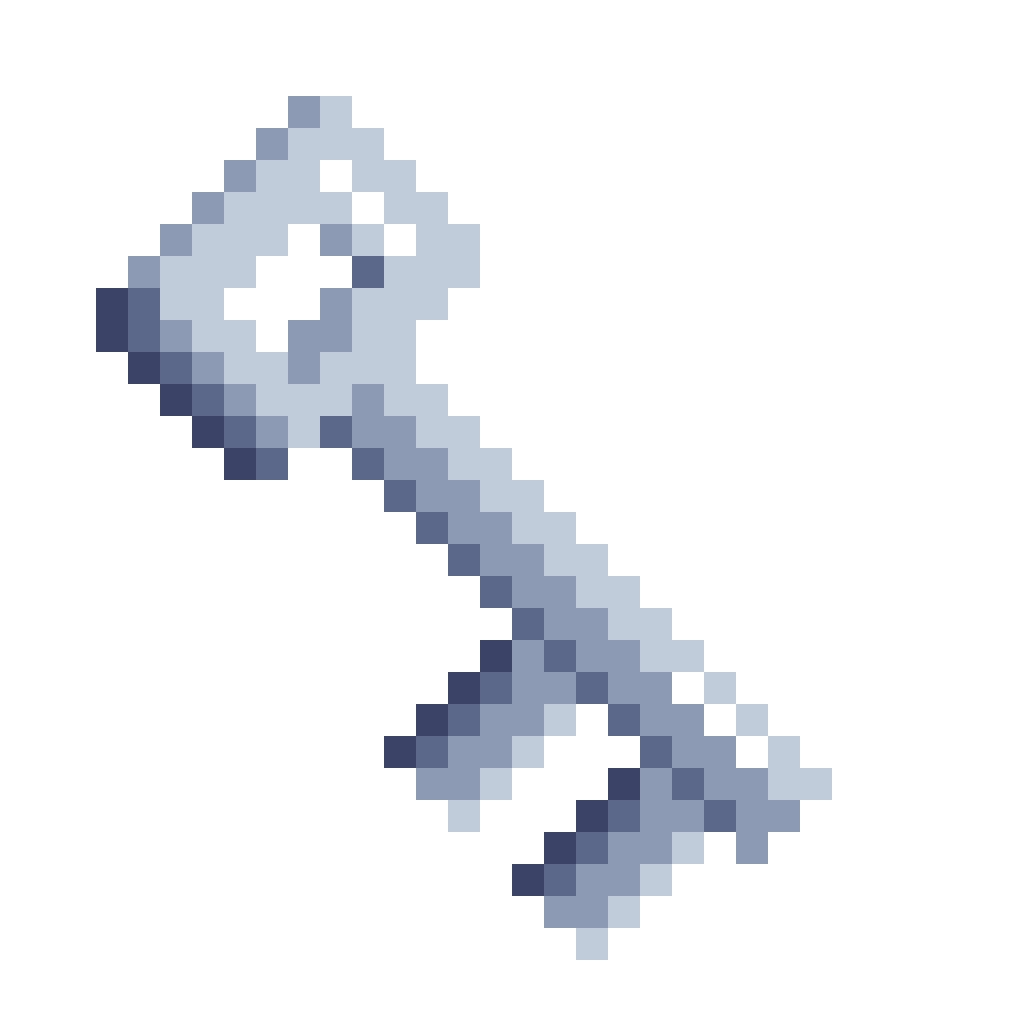 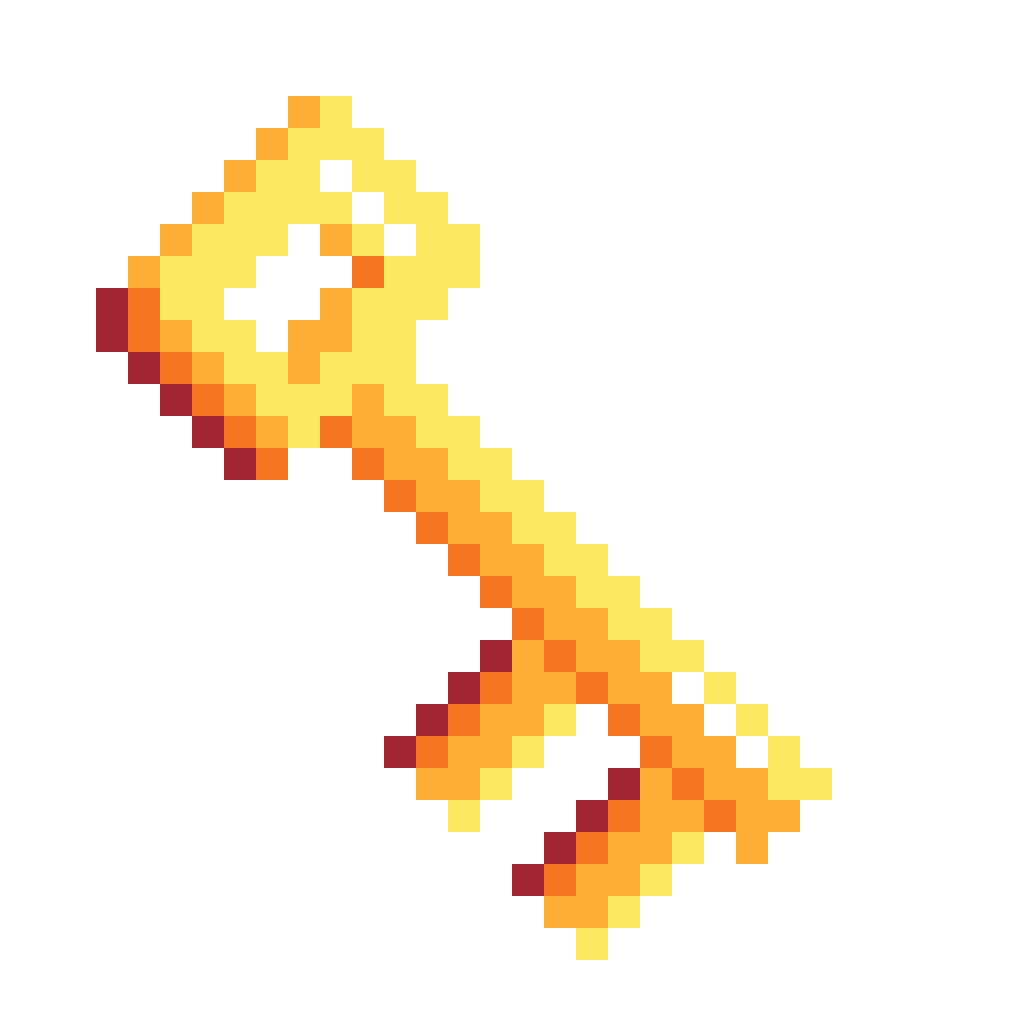 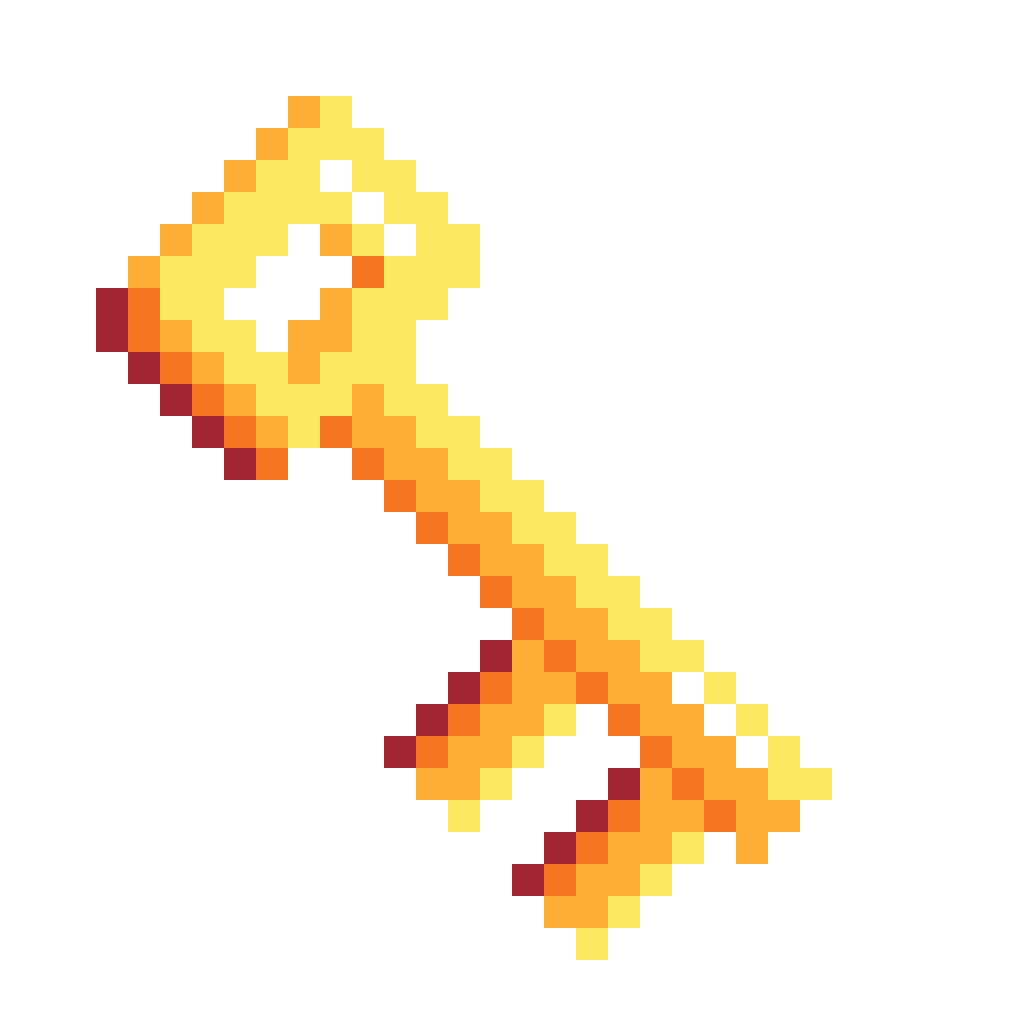 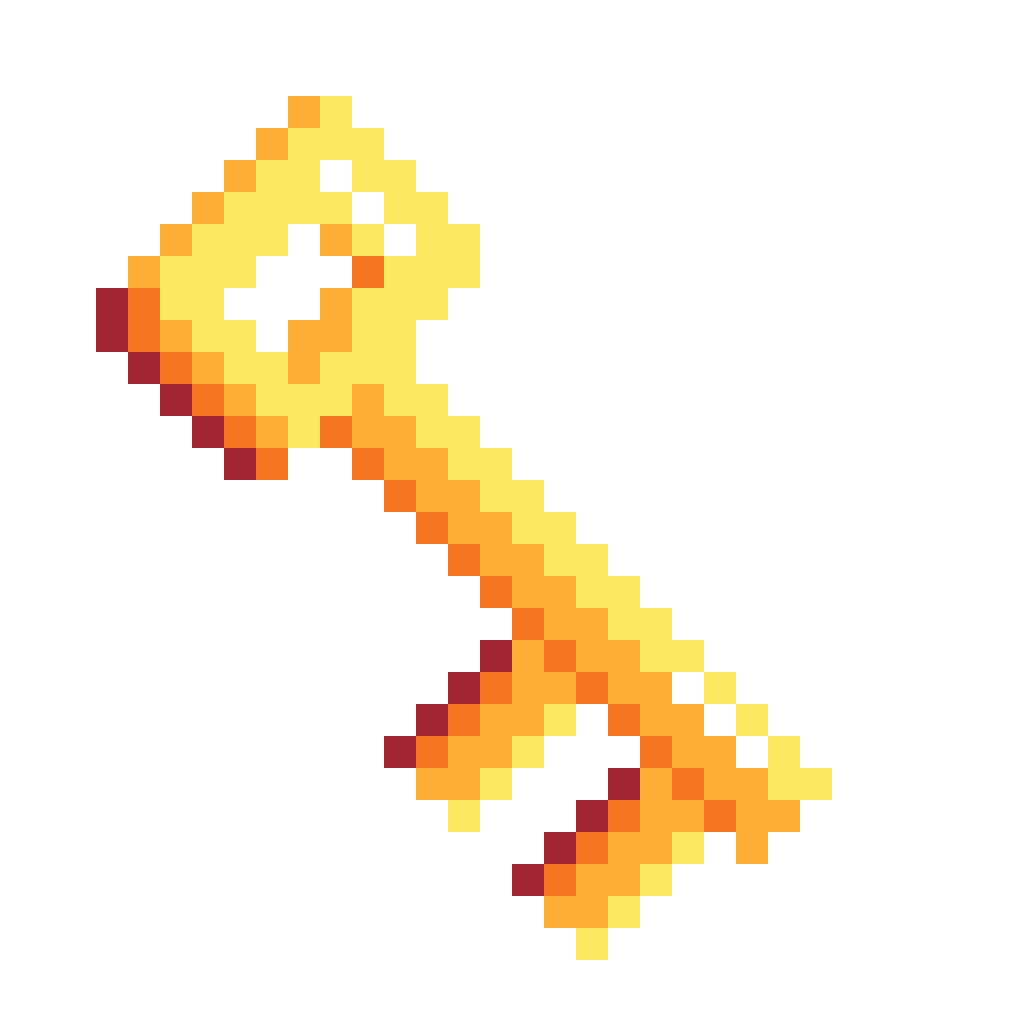 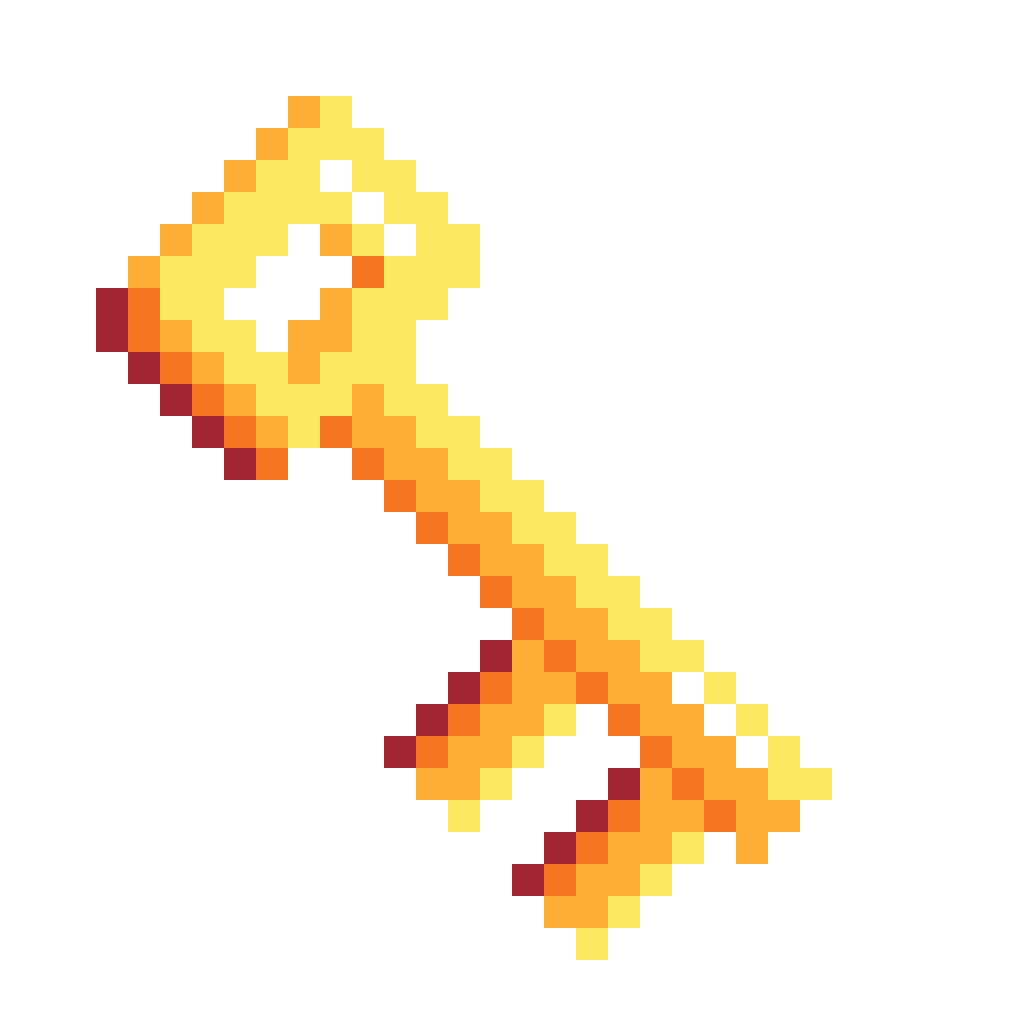 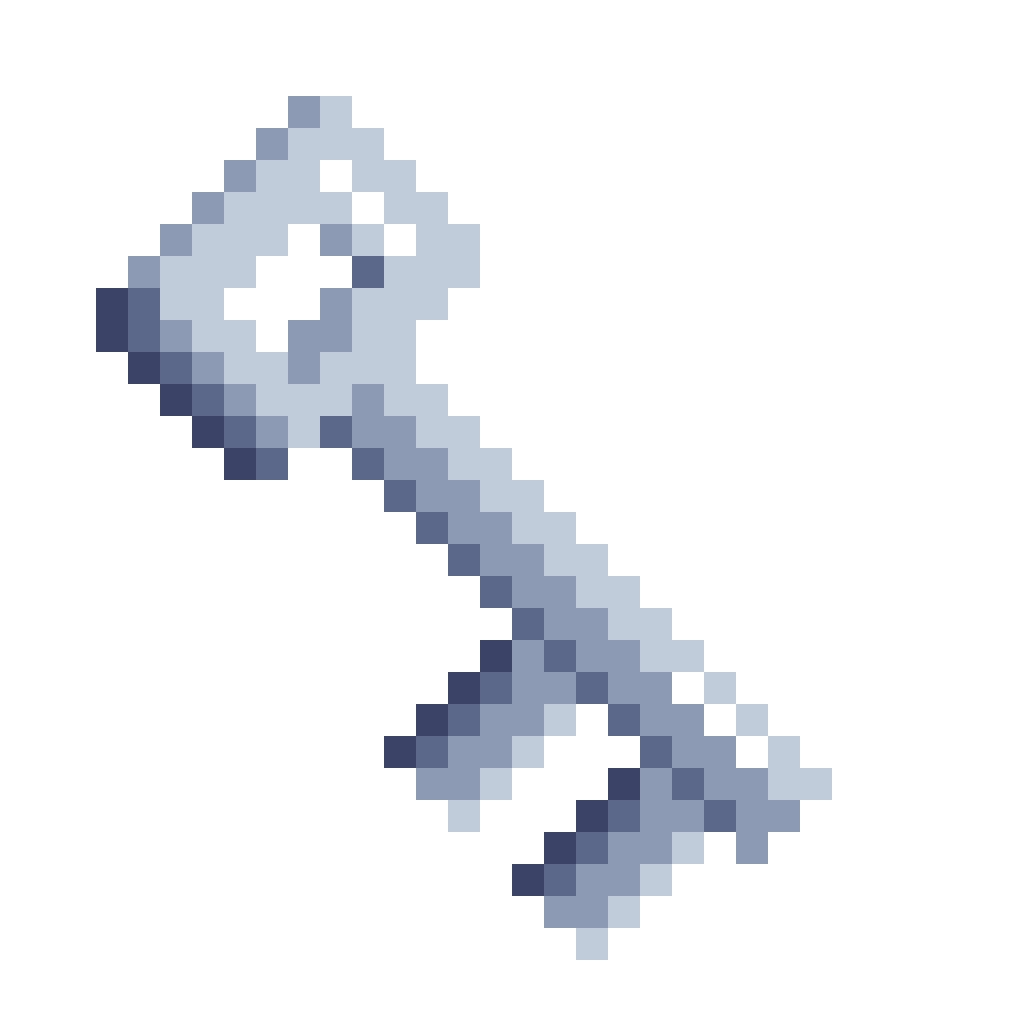 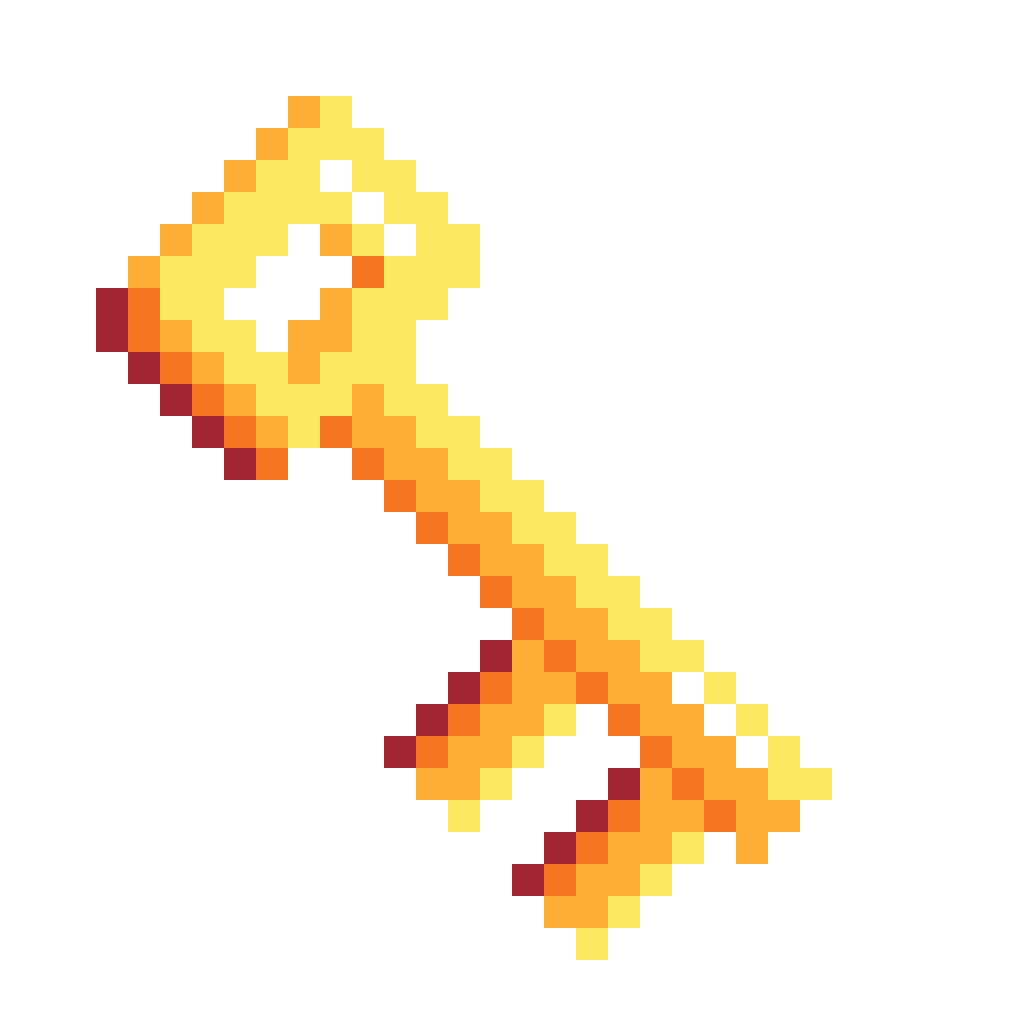 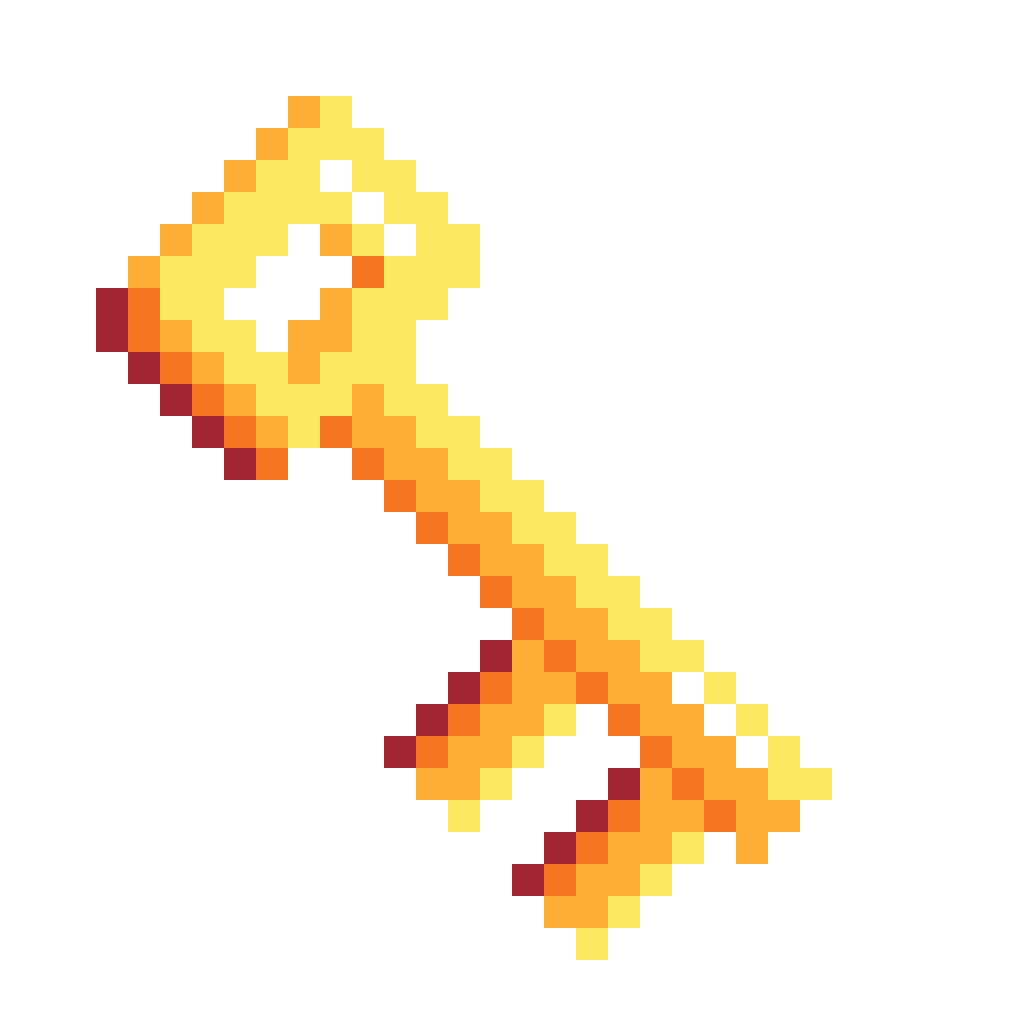 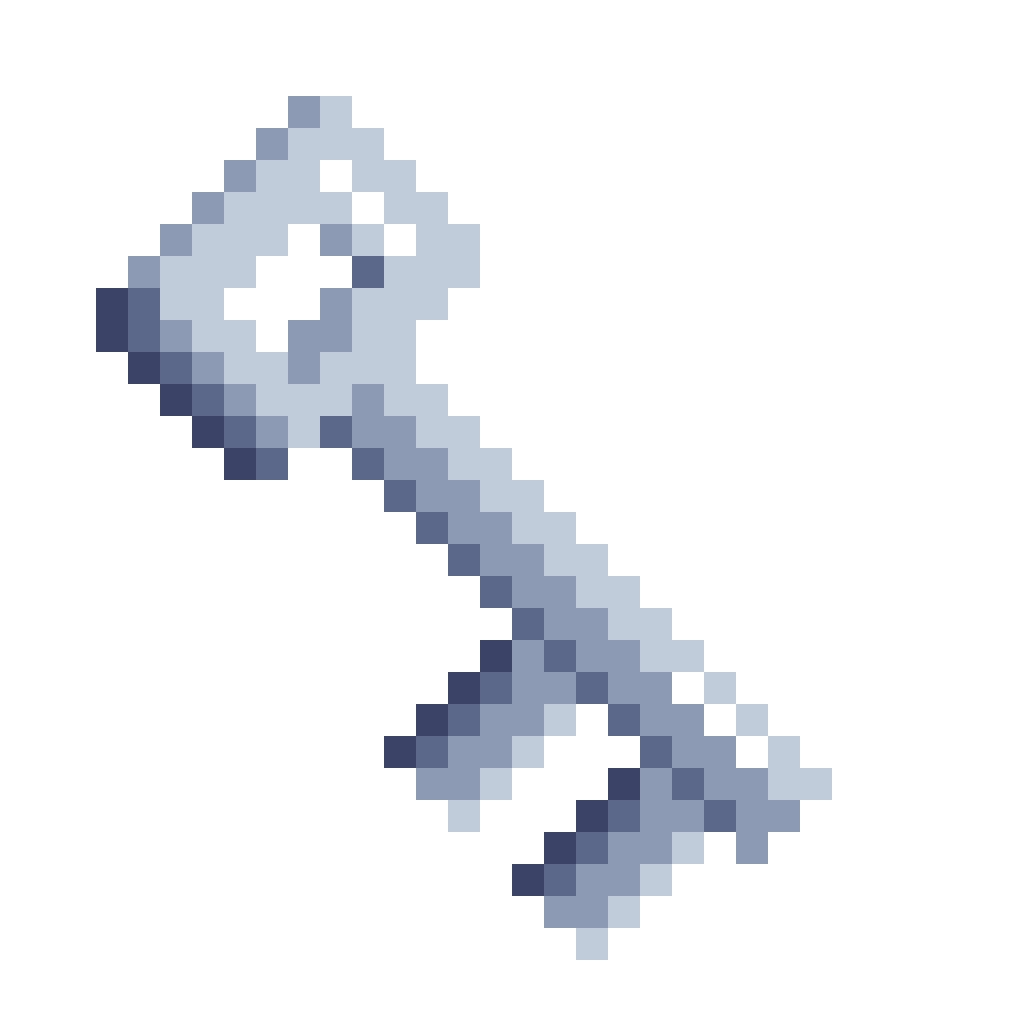 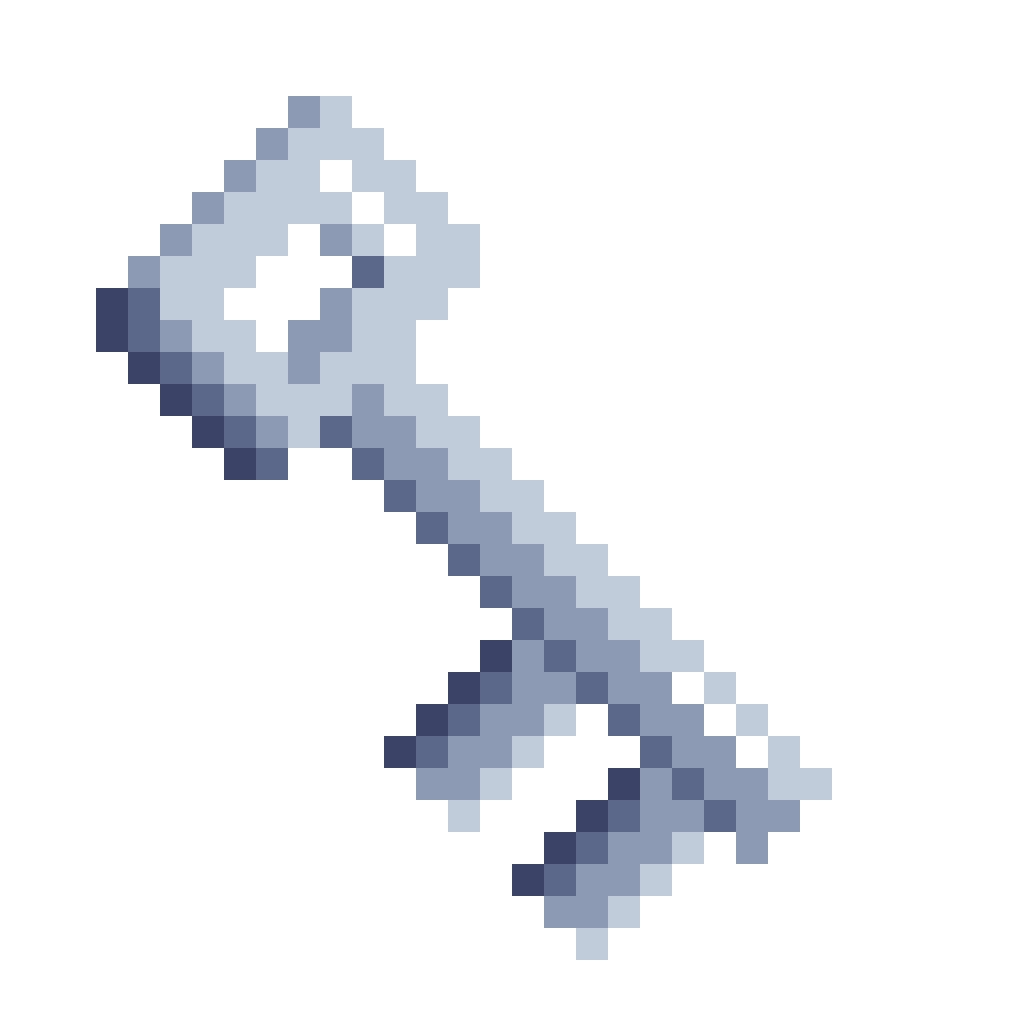 Justifying Standard Parameters in the TLS 1.3 Handshake: Davis, Diemert, Günther, & Jager
[Speaker Notes: Let’s come back to our three requirements to apply the Cohn-Gordon technique. It asks that the key derivation function be a single, programmable random oracle, whose inputs include both Diffie-Hellman shares and the secret. 
The TLS 1.3 handshake, on the other hand, uses a complex key schedule to derive many keys, and the shares and secret are input separately.]
The [DJ20] Key Schedule
RO2
gab
RO1
(ga , gb)
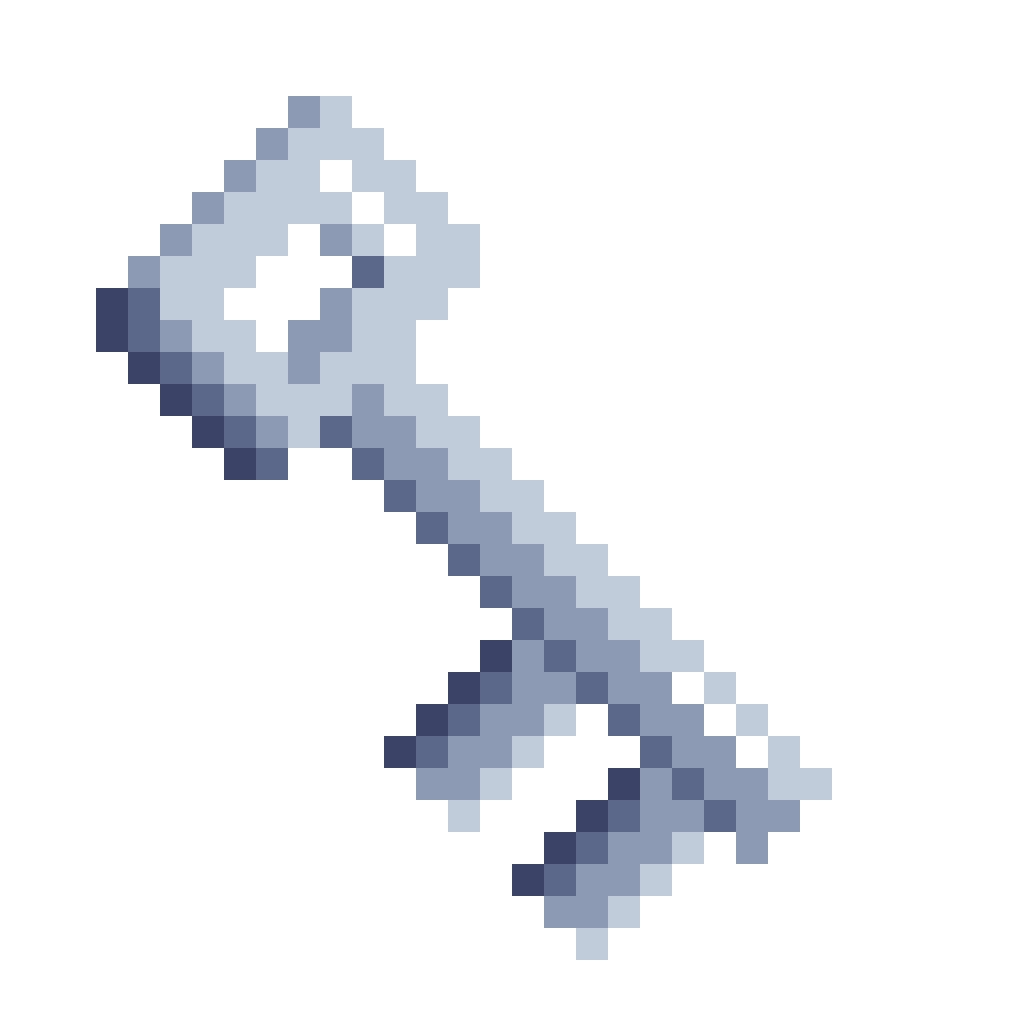 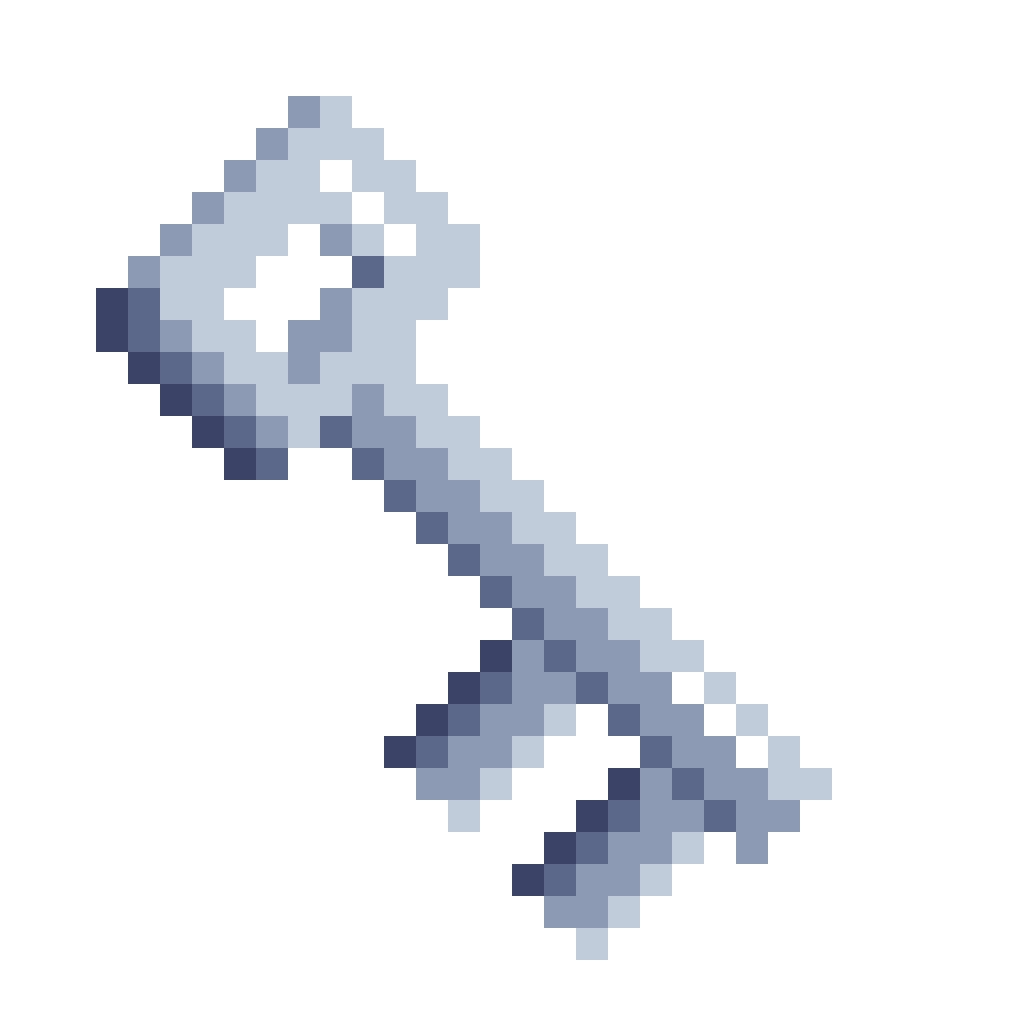 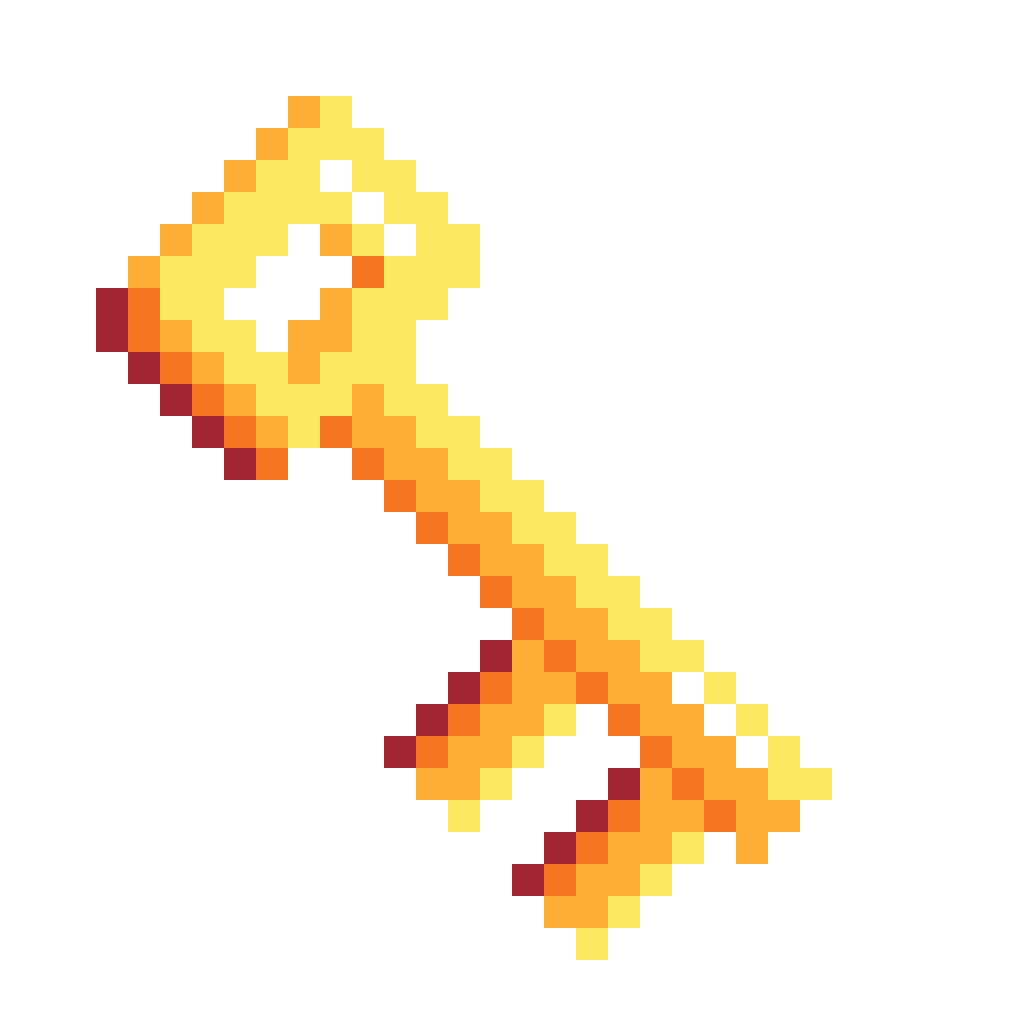 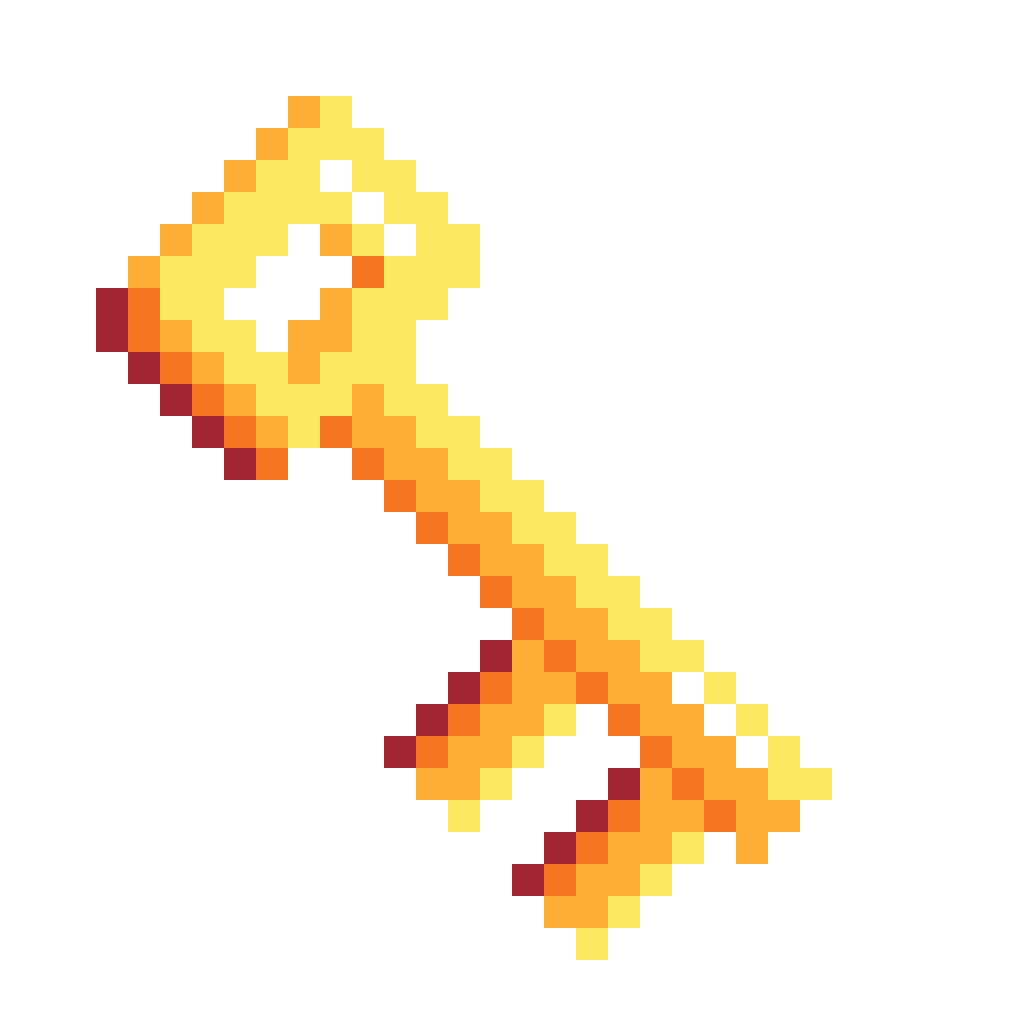 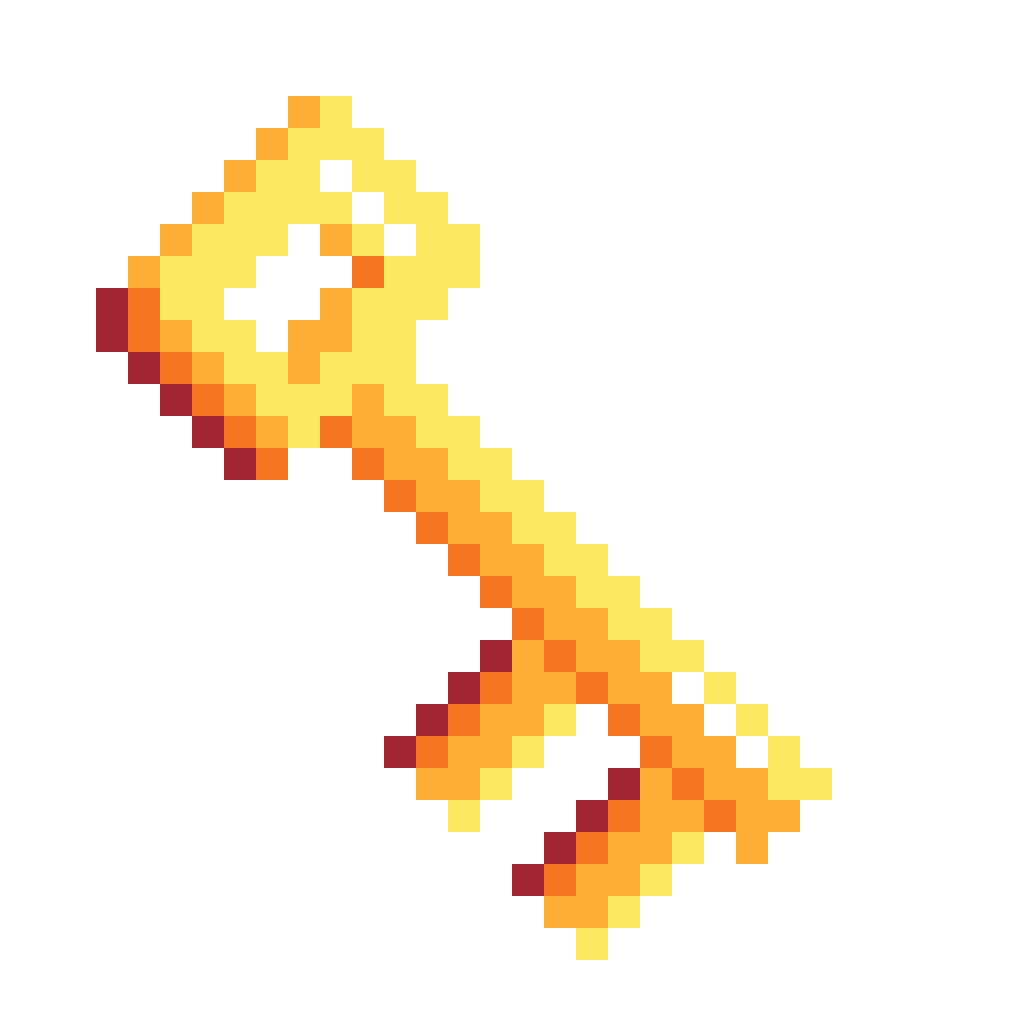 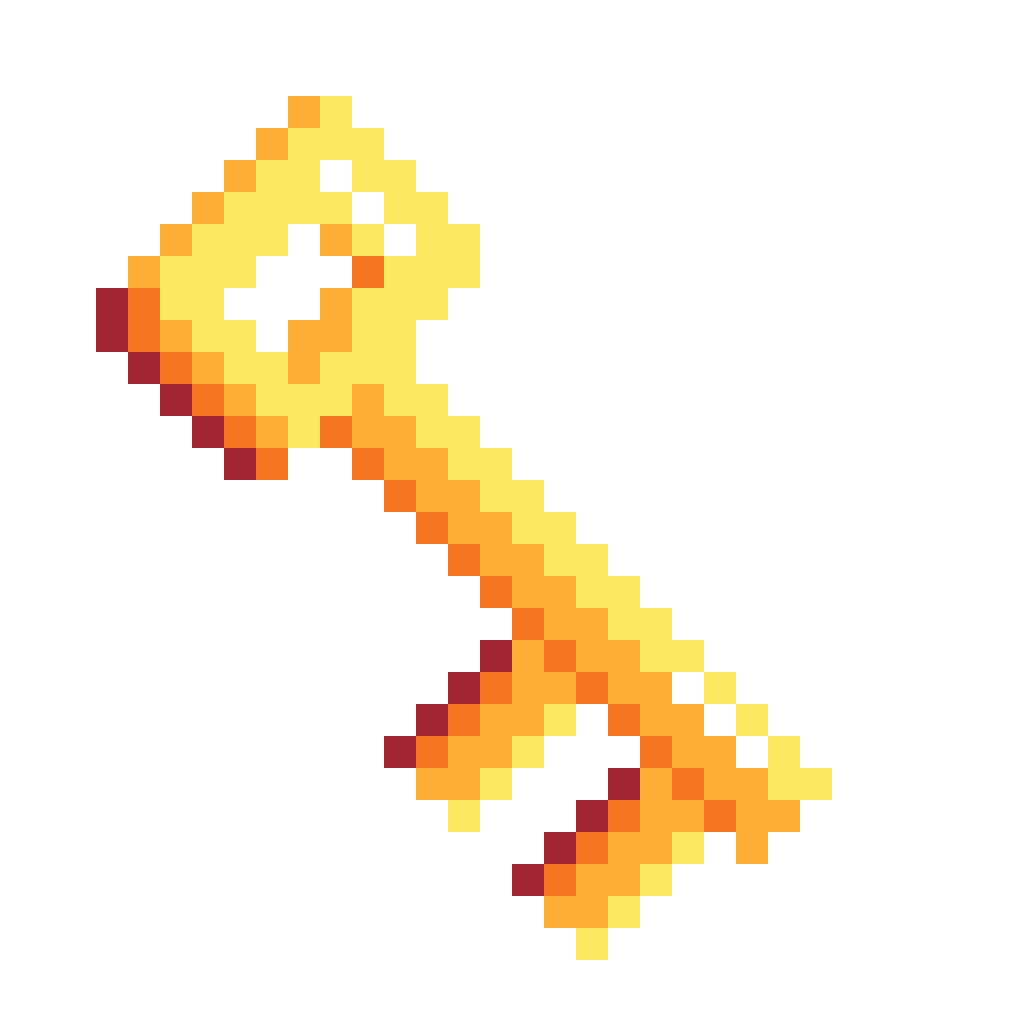 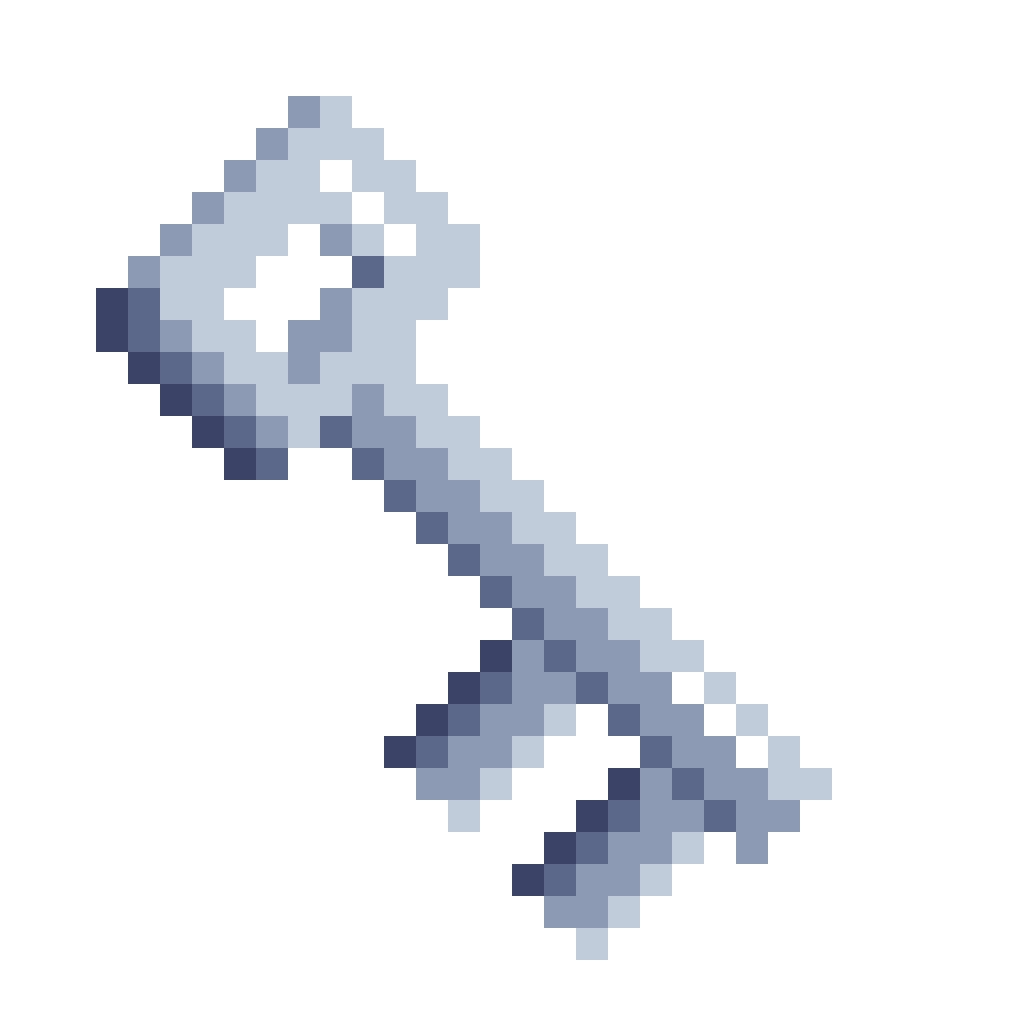 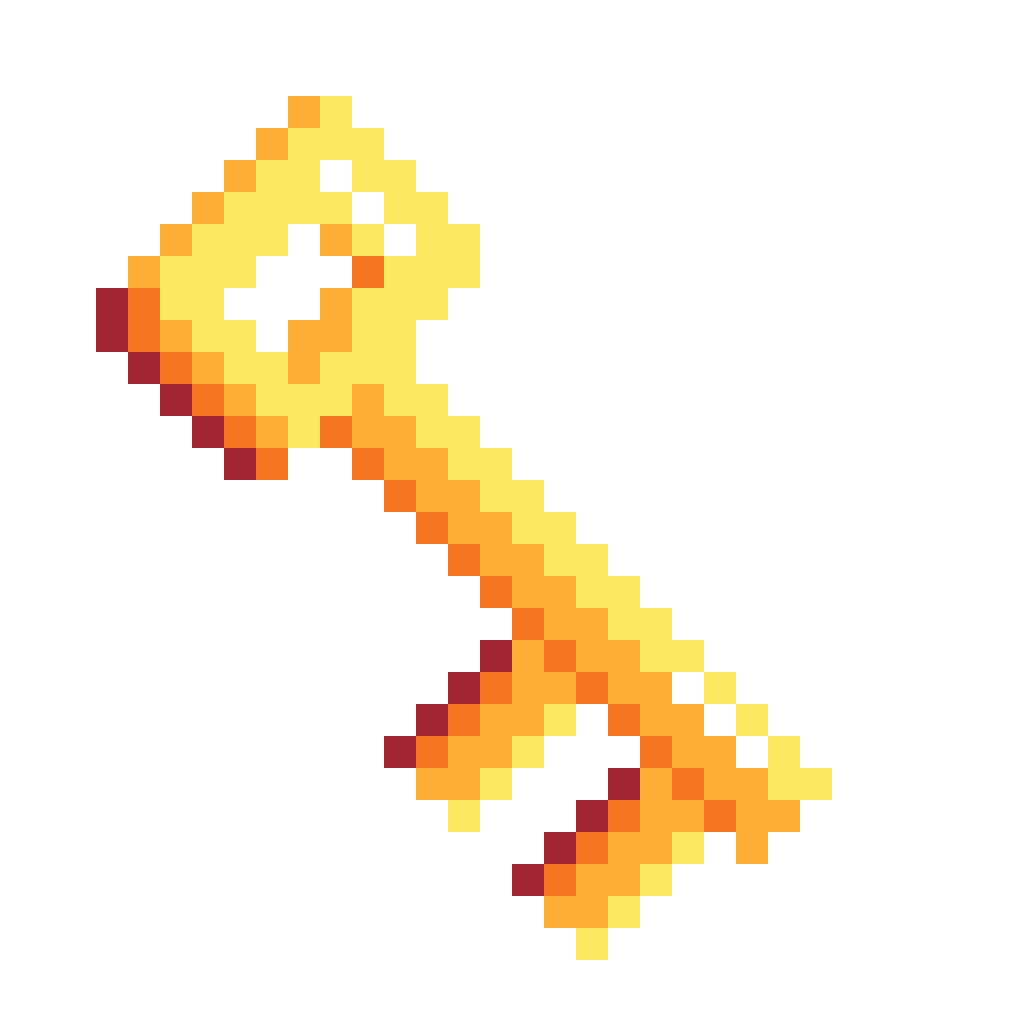 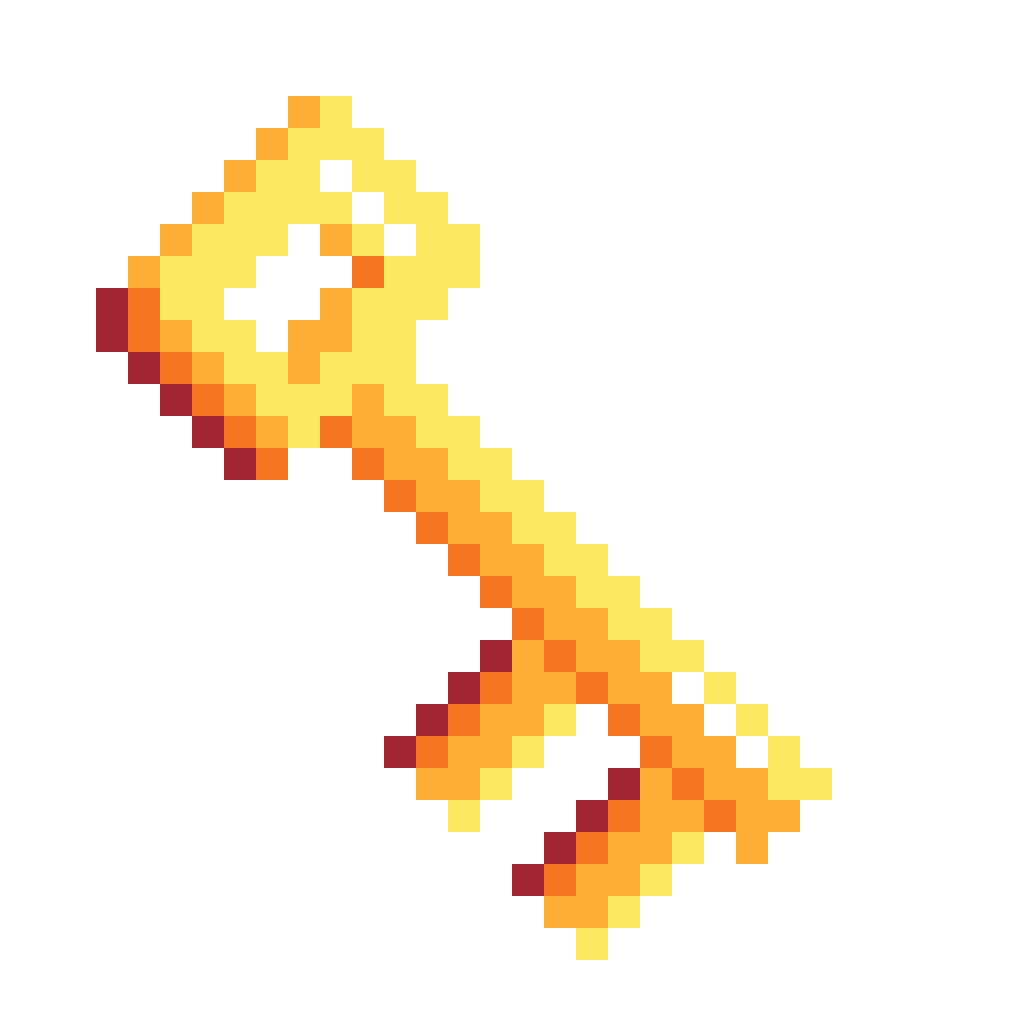 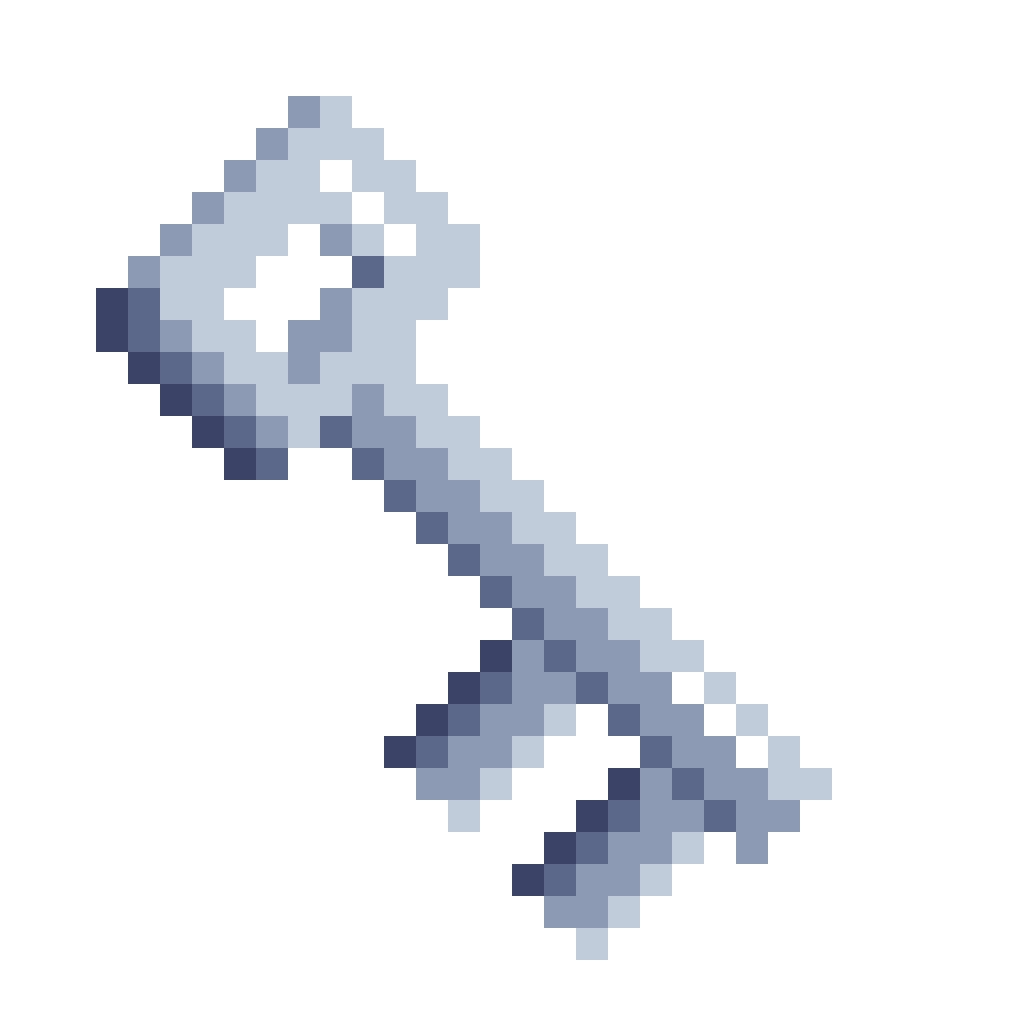 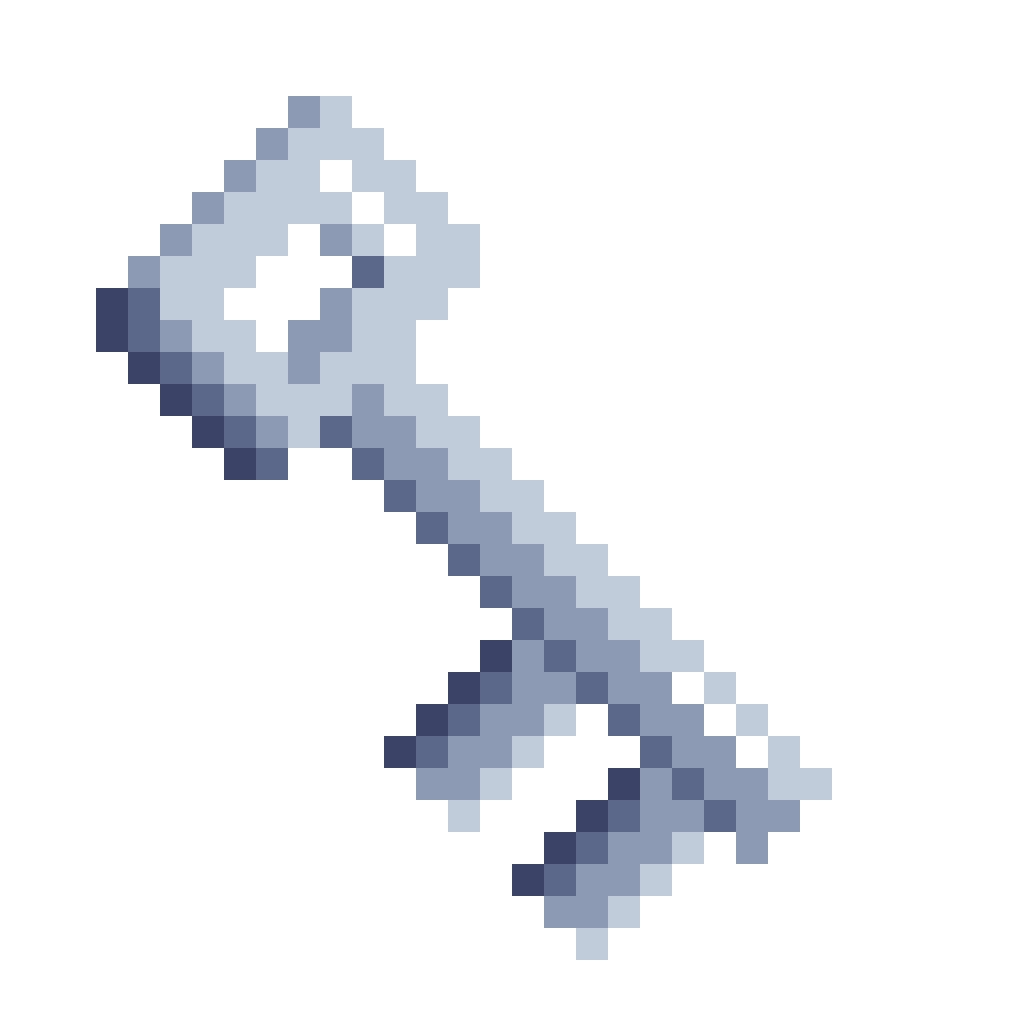 Justifying Standard Parameters in the TLS 1.3 Handshake: Davis, Diemert, Günther, & Jager
[Speaker Notes: Let’s come back to our three requirements to apply the Cohn-Gordon technique. It asks that the key derivation function be a single, programmable random oracle, whose inputs include both Diffie-Hellman shares and the secret. 
The TLS 1.3 handshake, on the other hand, uses a complex key schedule to derive many keys, and the shares and secret are input separately.]
The [DJ20] Key Schedule
RO3
RO2
gab
RO1
(ga , gb)
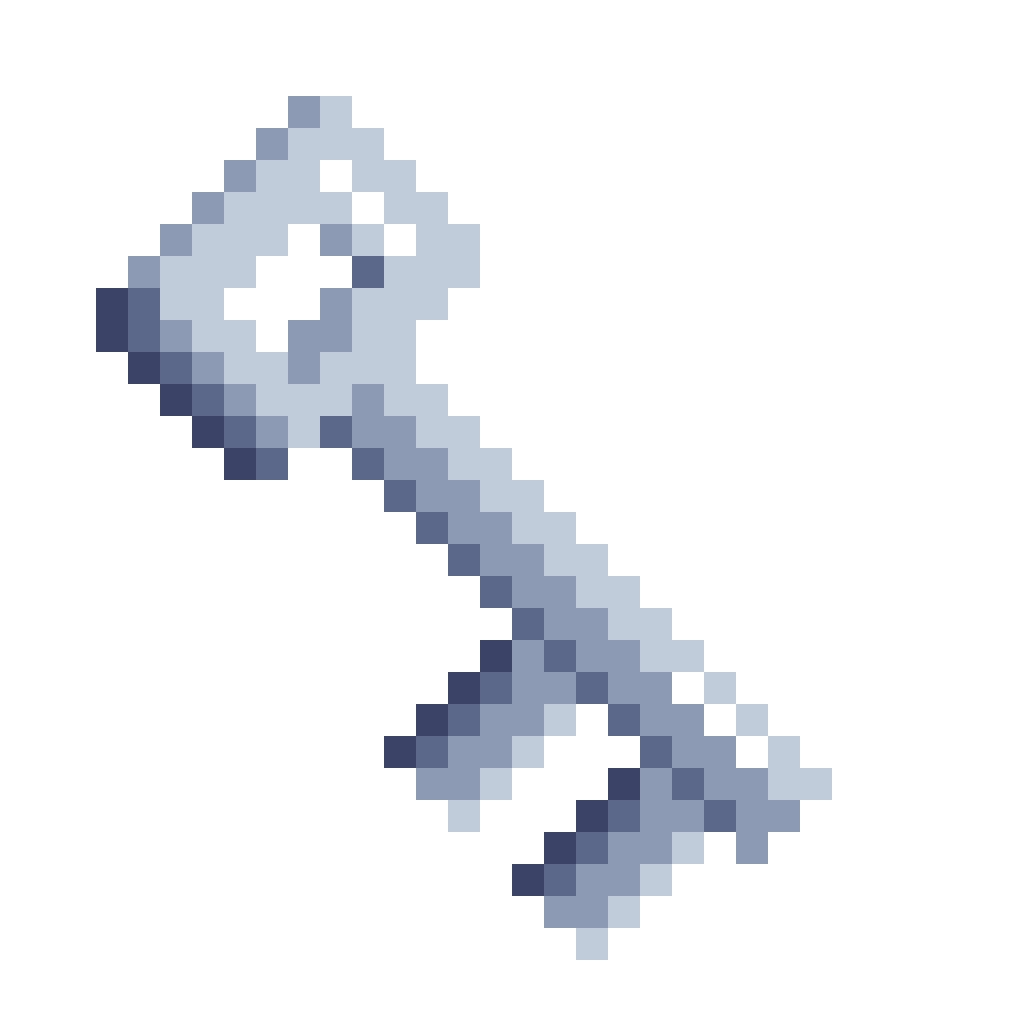 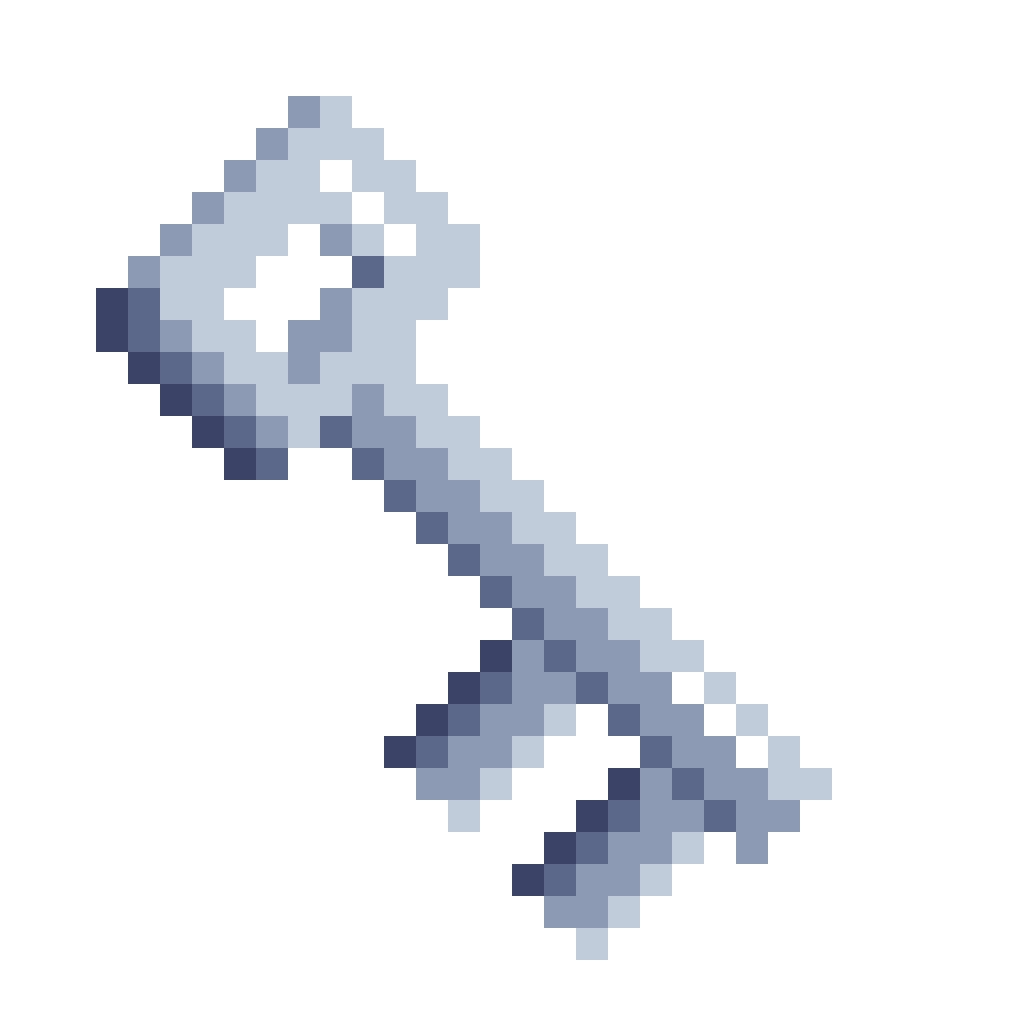 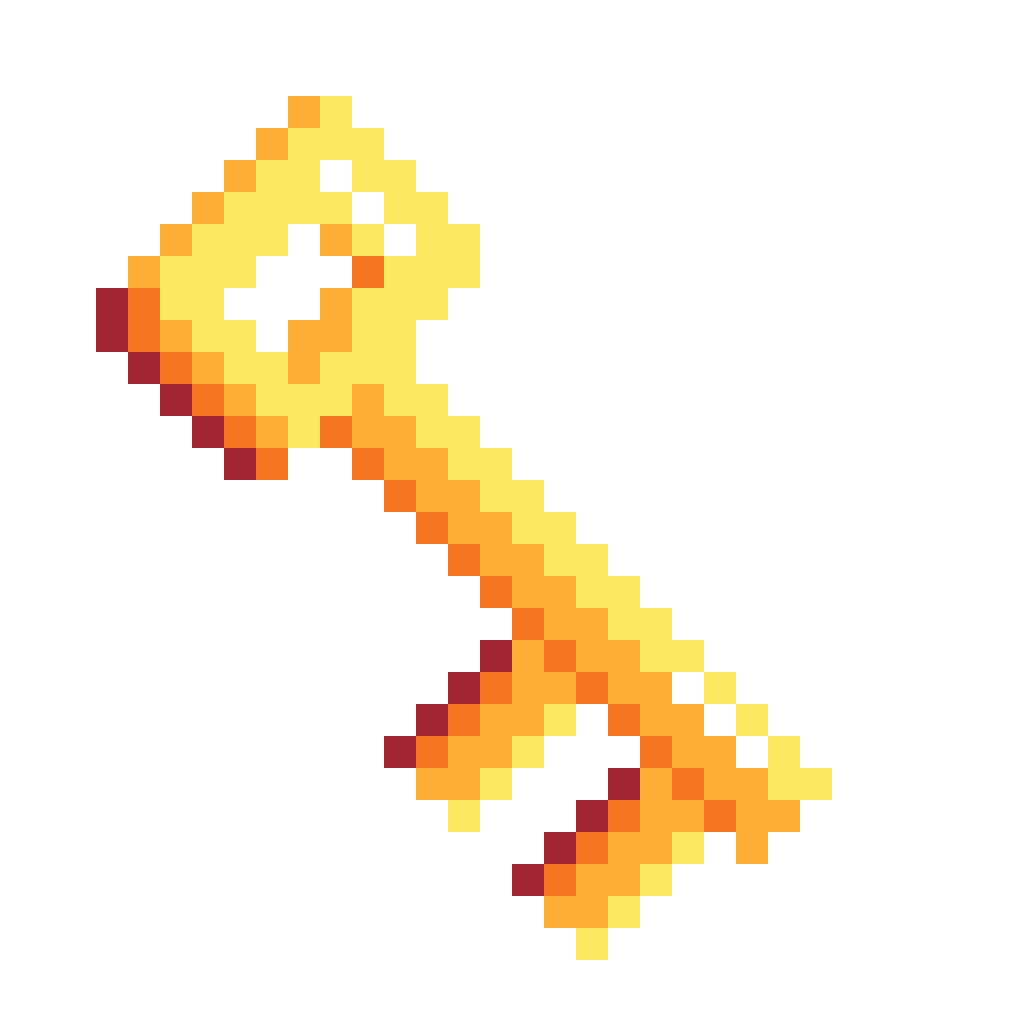 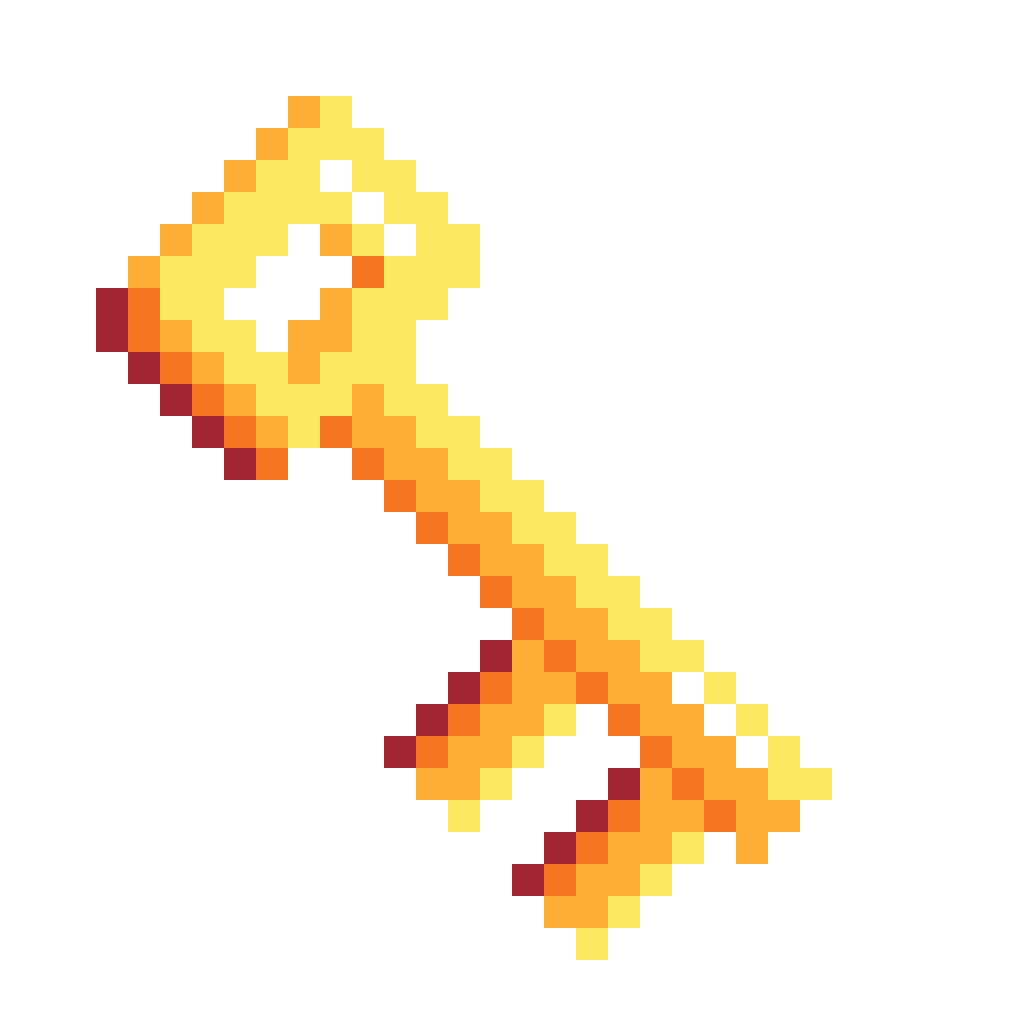 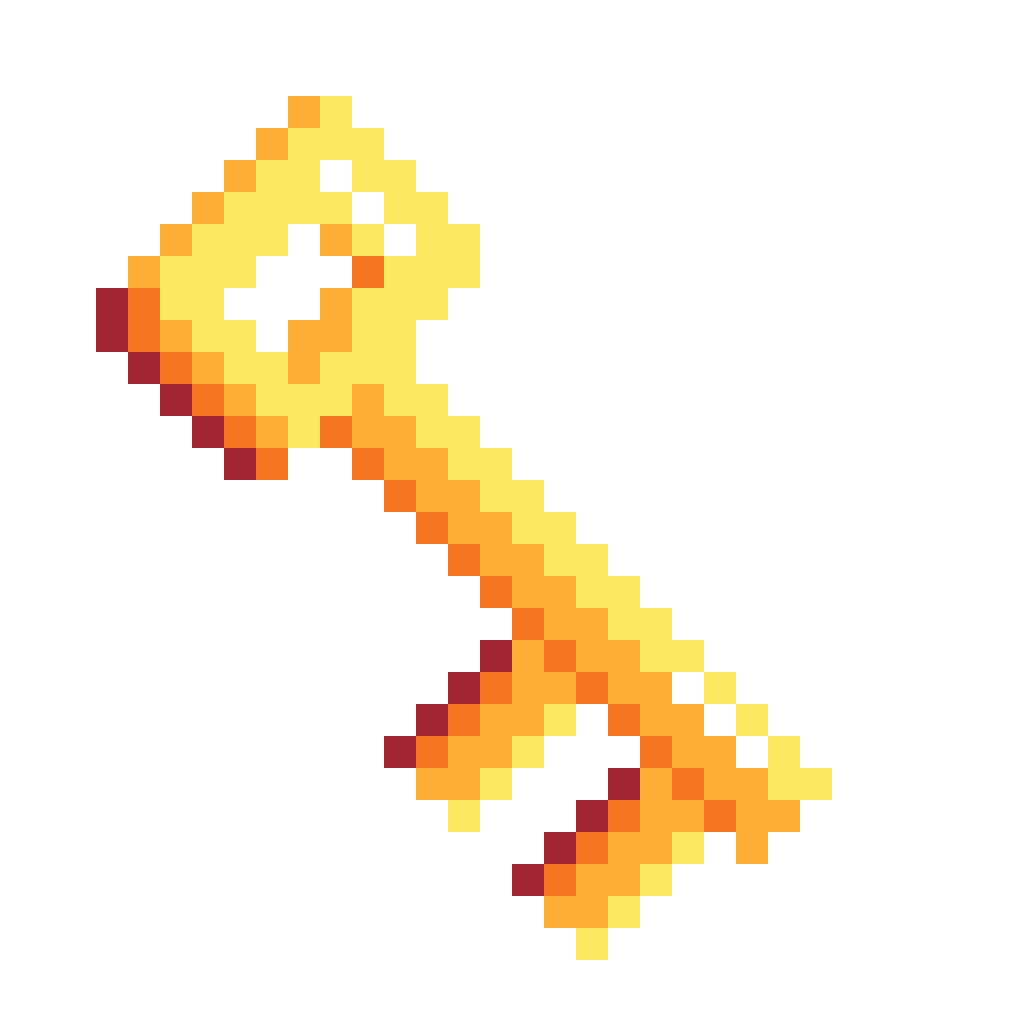 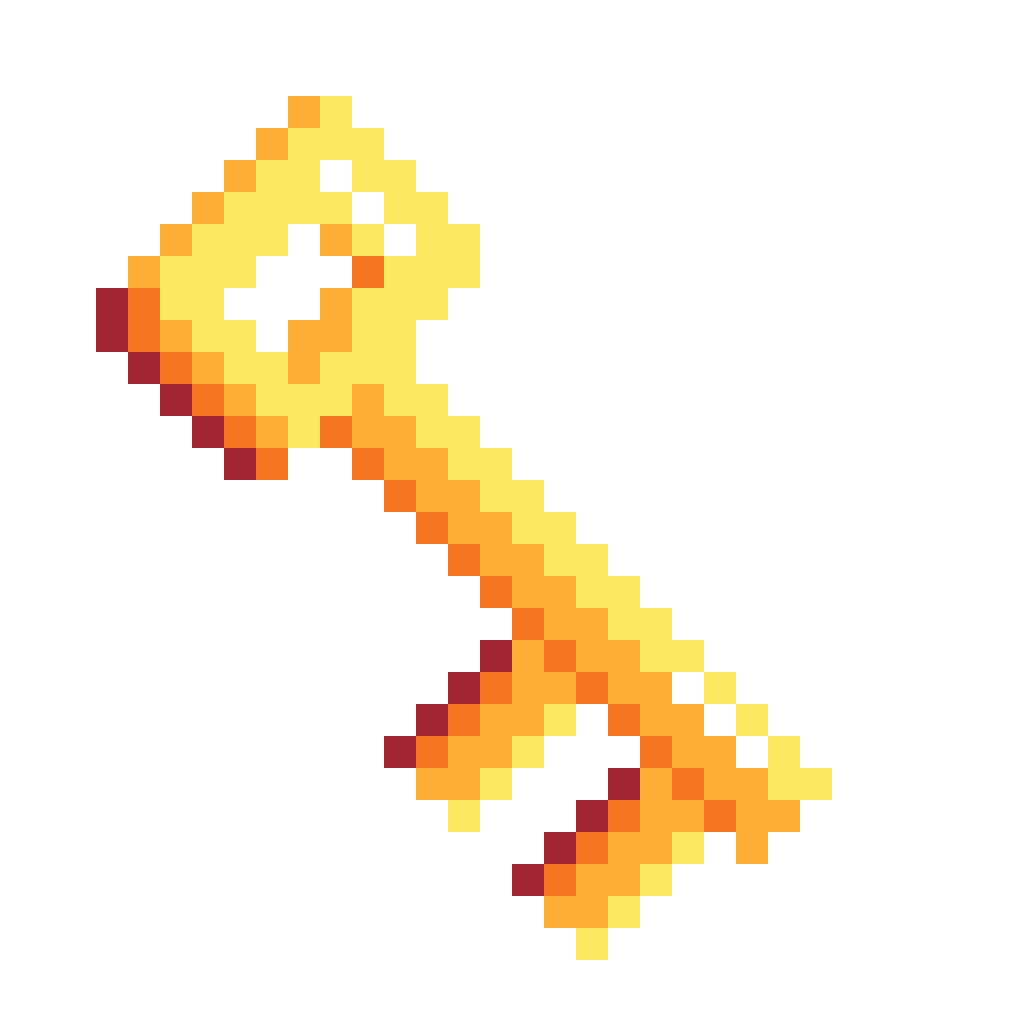 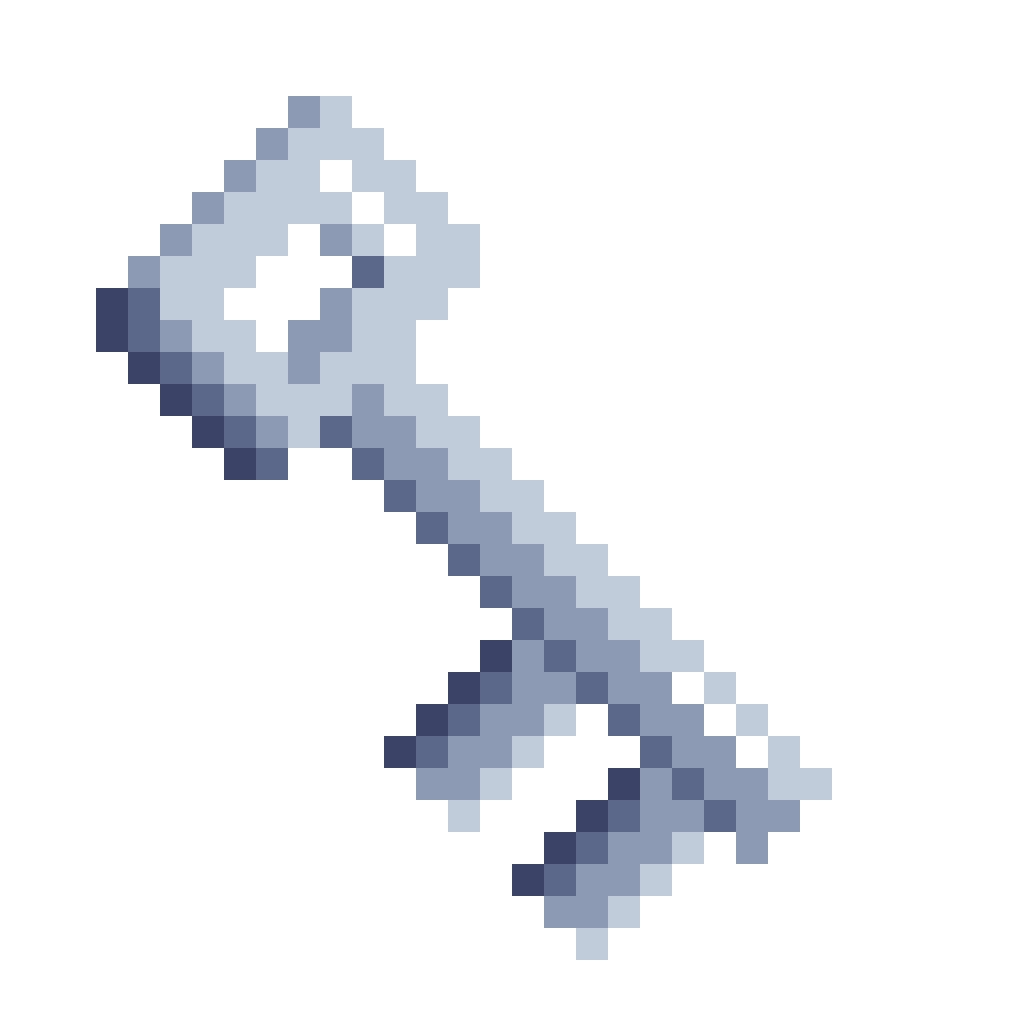 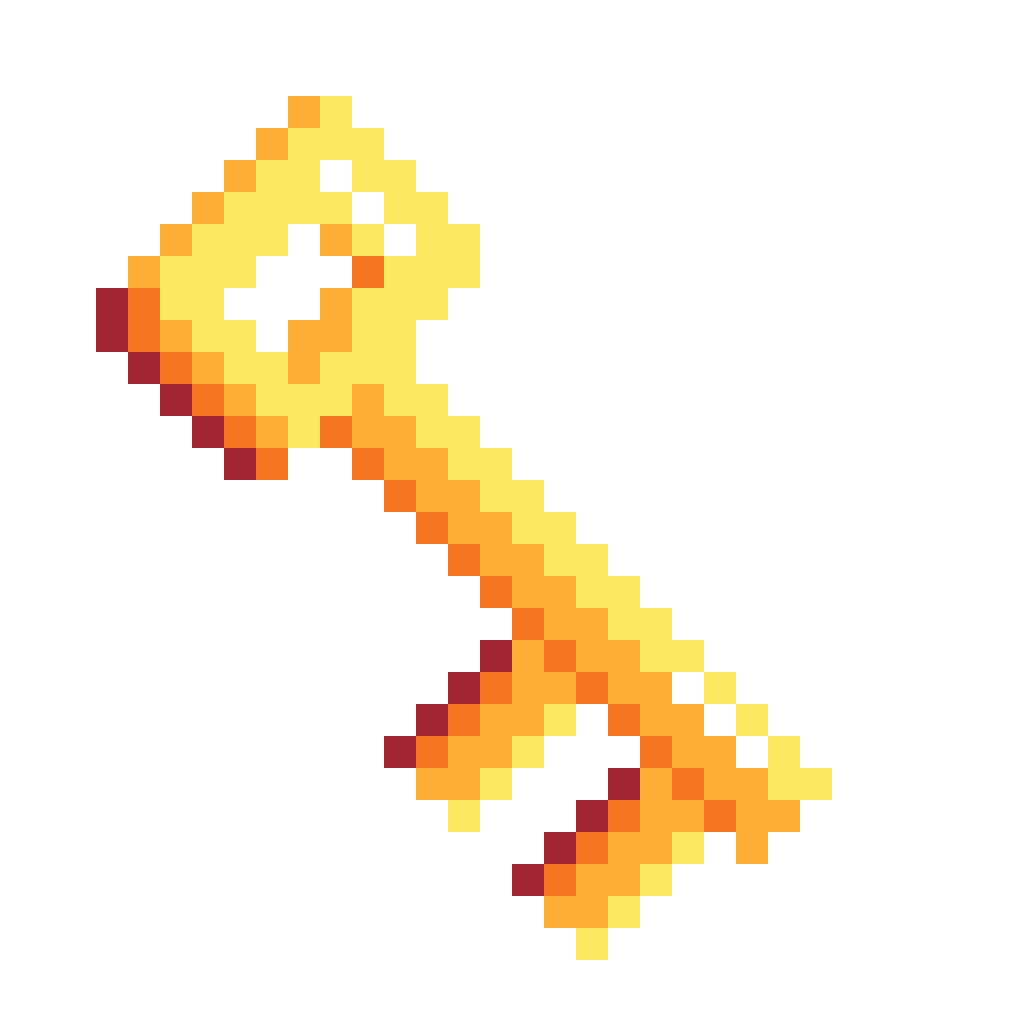 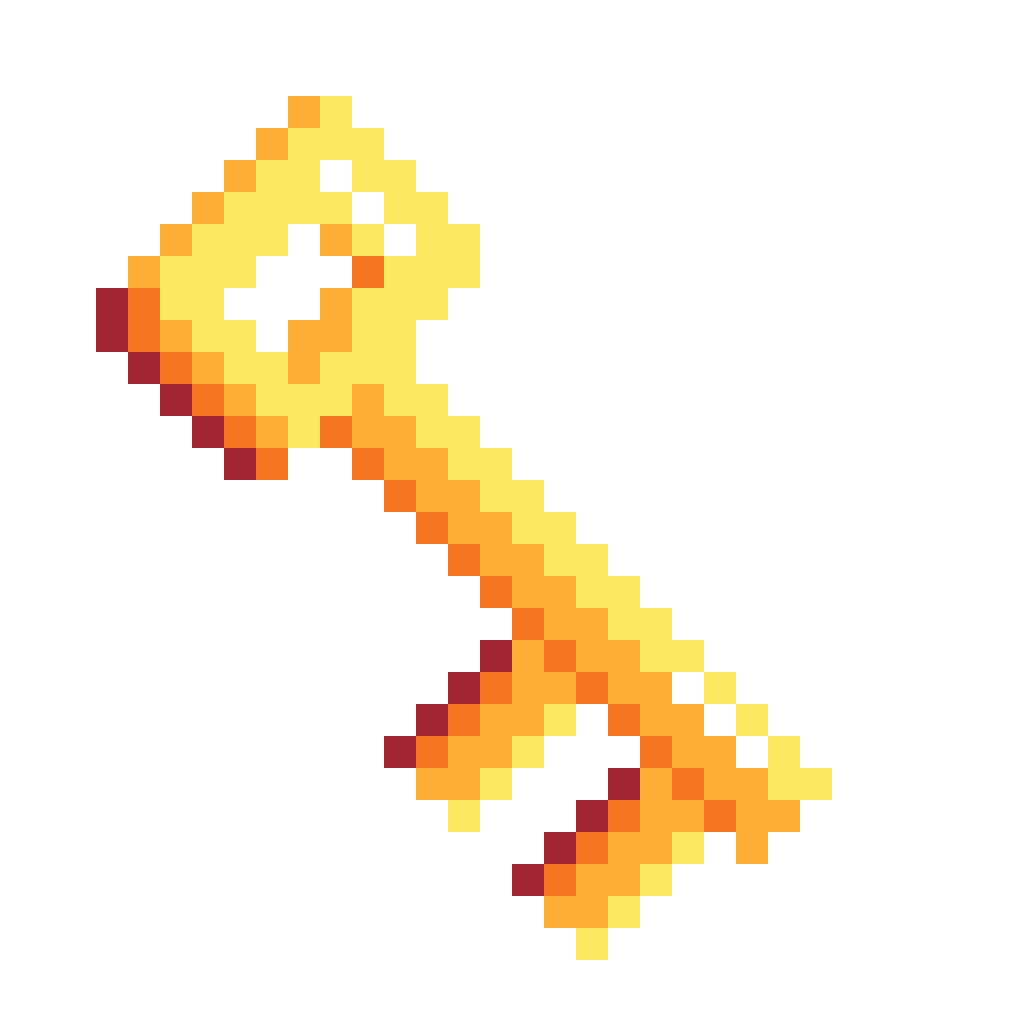 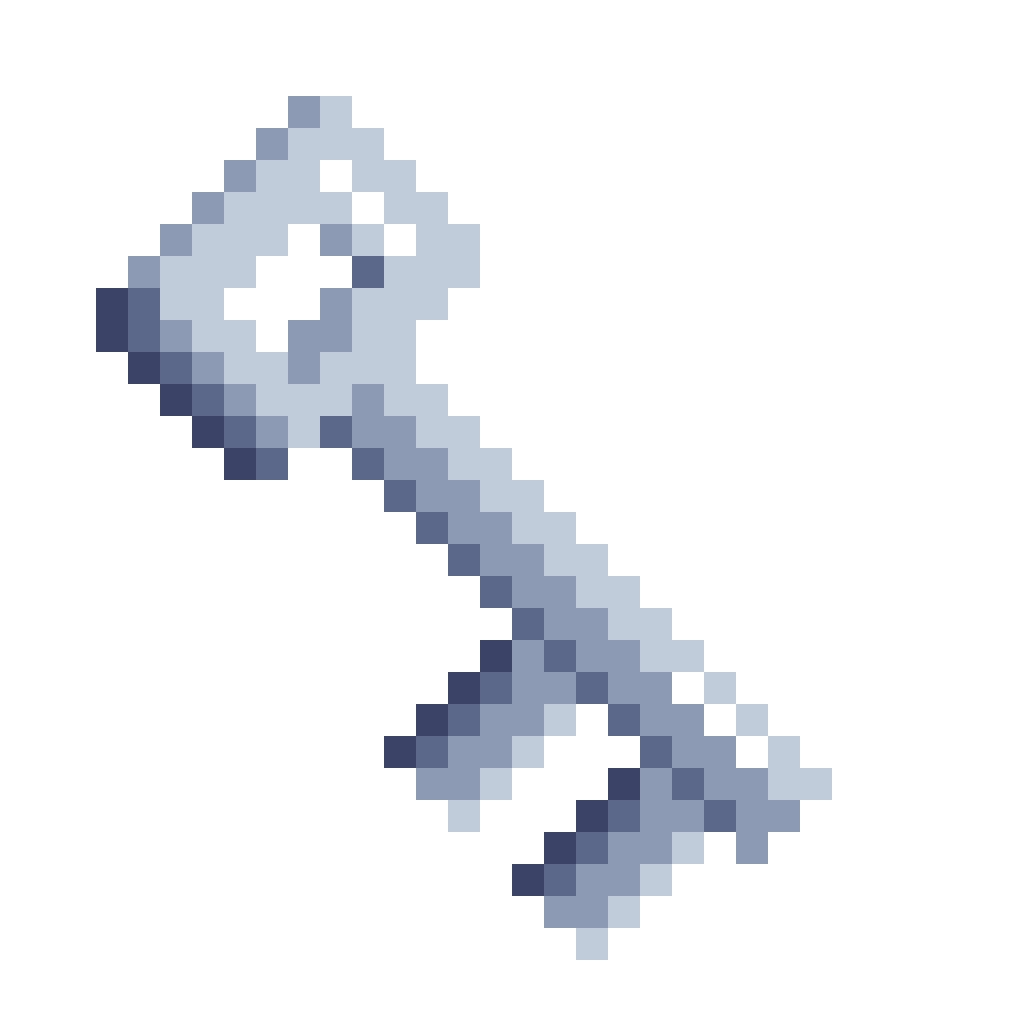 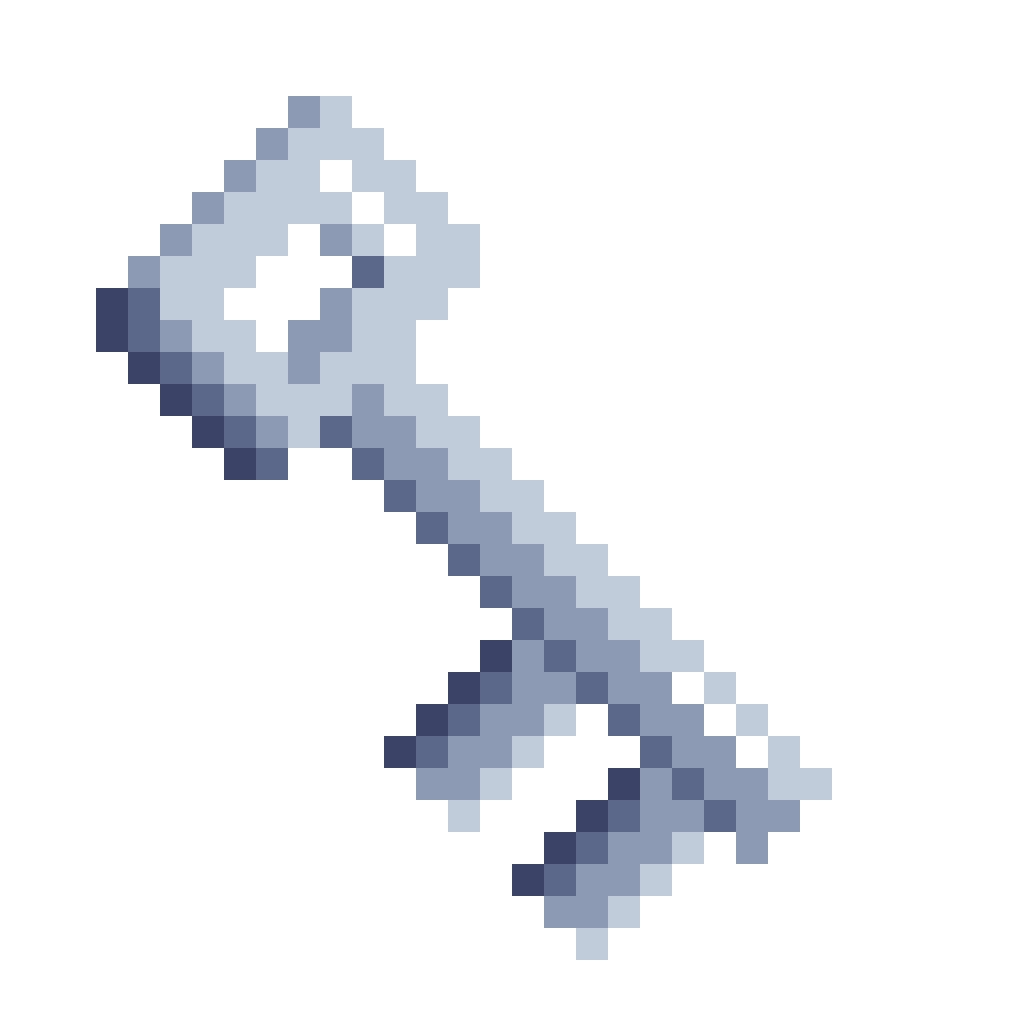 Justifying Standard Parameters in the TLS 1.3 Handshake: Davis, Diemert, Günther, & Jager
[Speaker Notes: Let’s come back to our three requirements to apply the Cohn-Gordon technique. It asks that the key derivation function be a single, programmable random oracle, whose inputs include both Diffie-Hellman shares and the secret. 
The TLS 1.3 handshake, on the other hand, uses a complex key schedule to derive many keys, and the shares and secret are input separately.]
The [DJ20] Key Schedule
RO3
RO4
RO2
gab
RO1
(ga , gb)
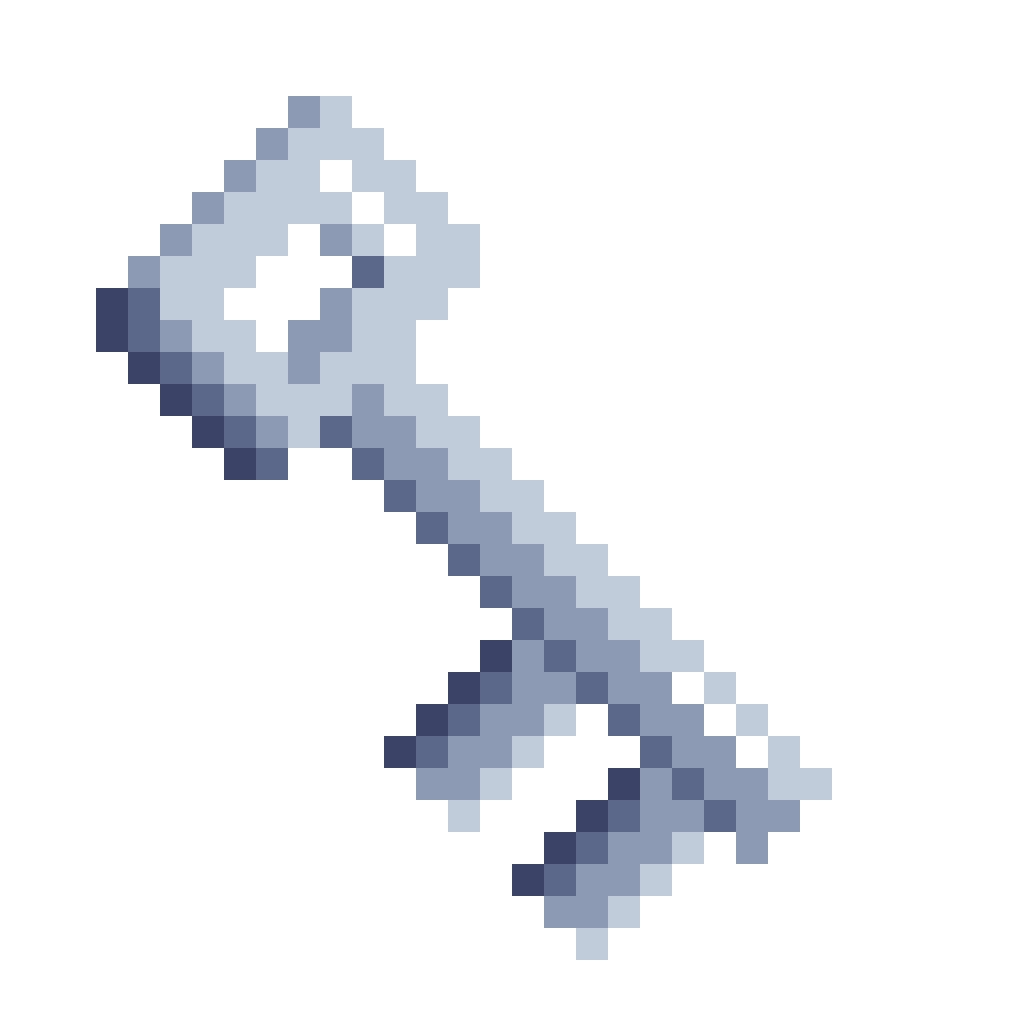 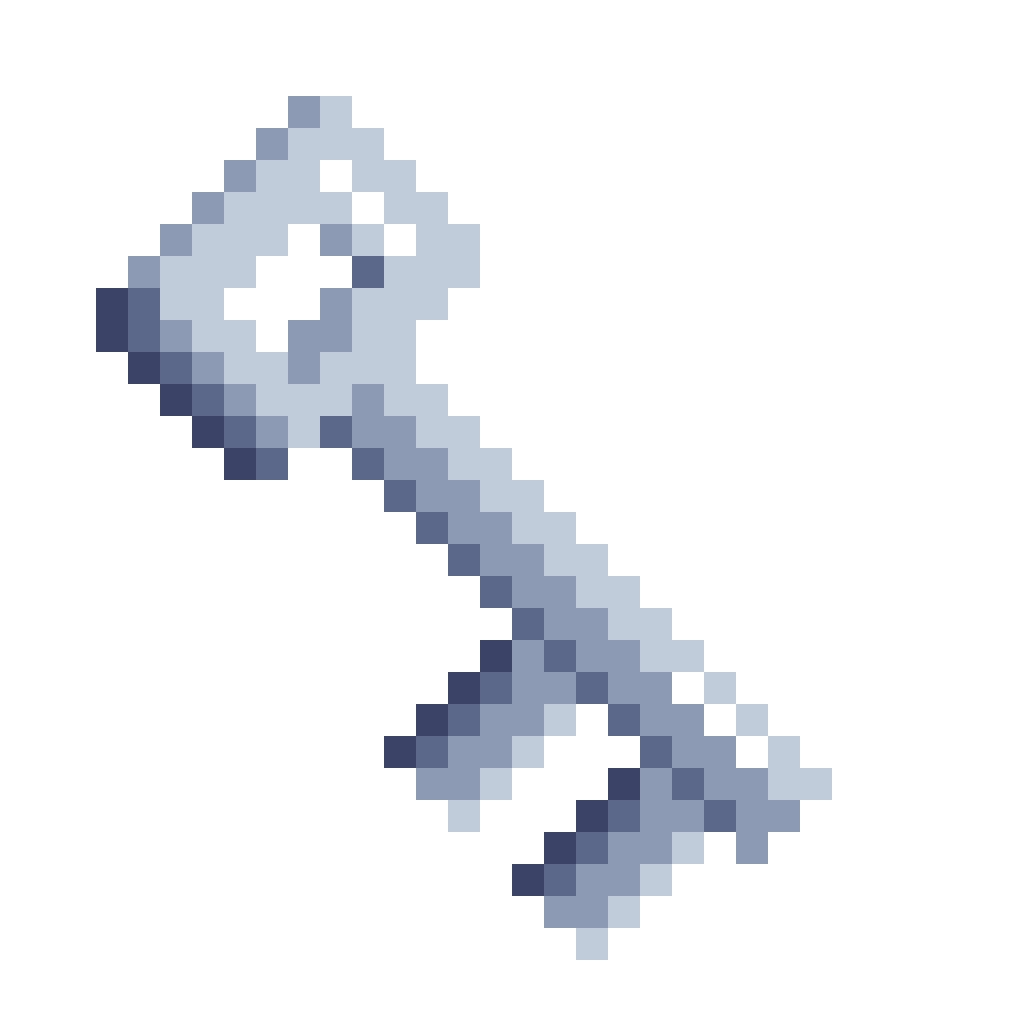 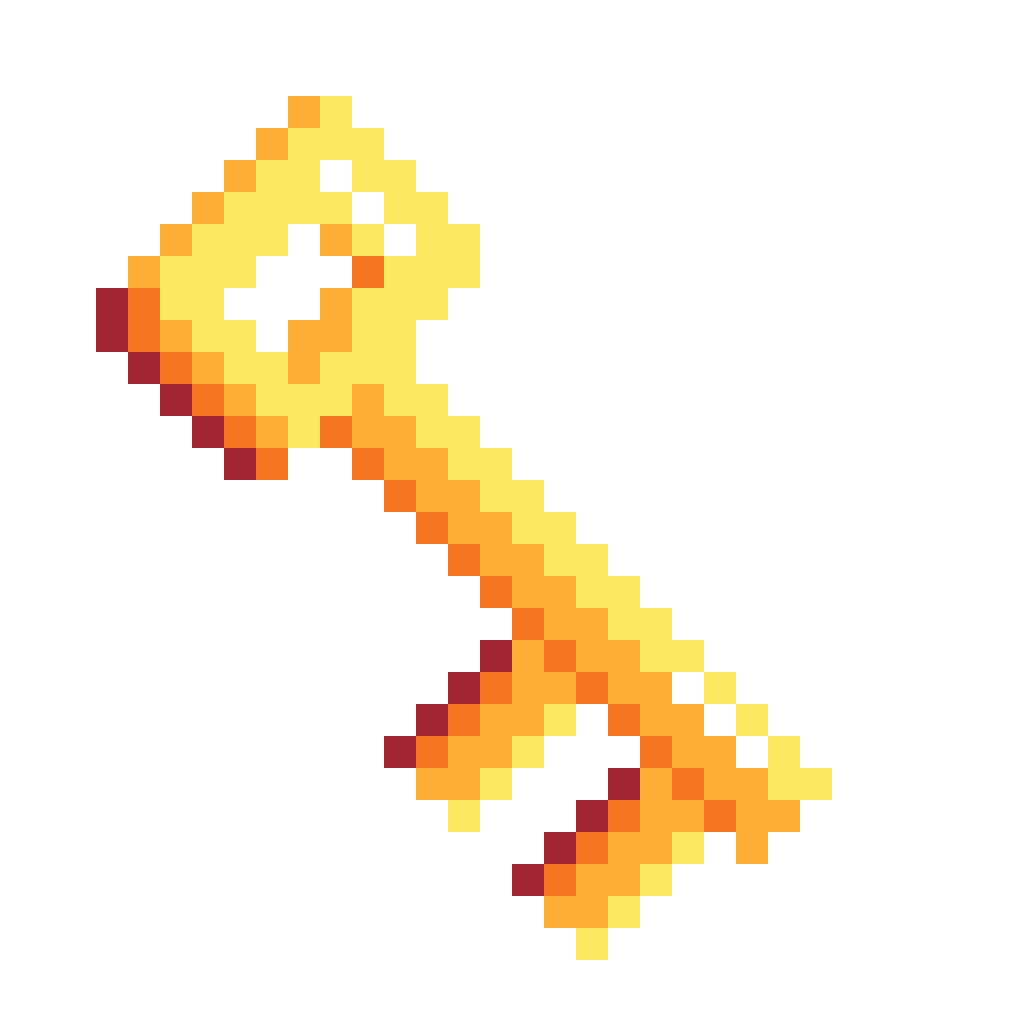 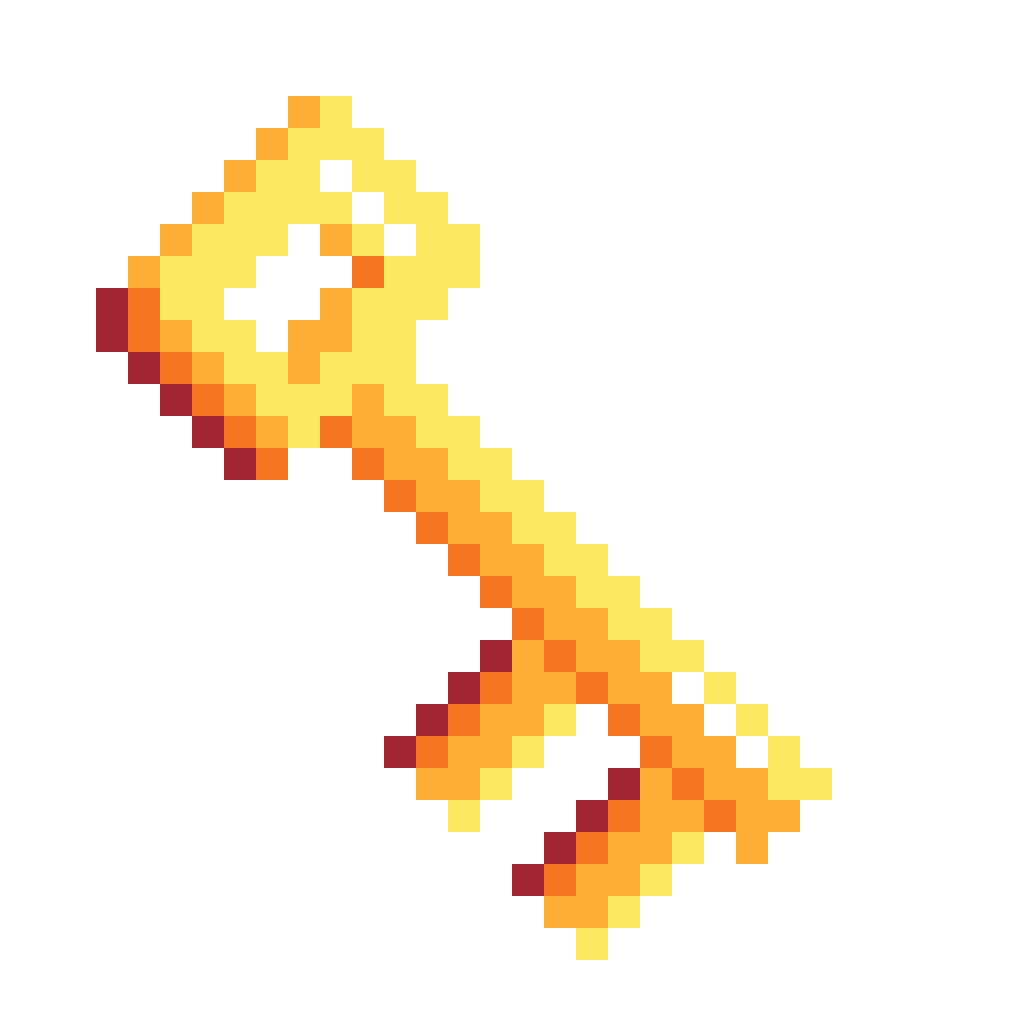 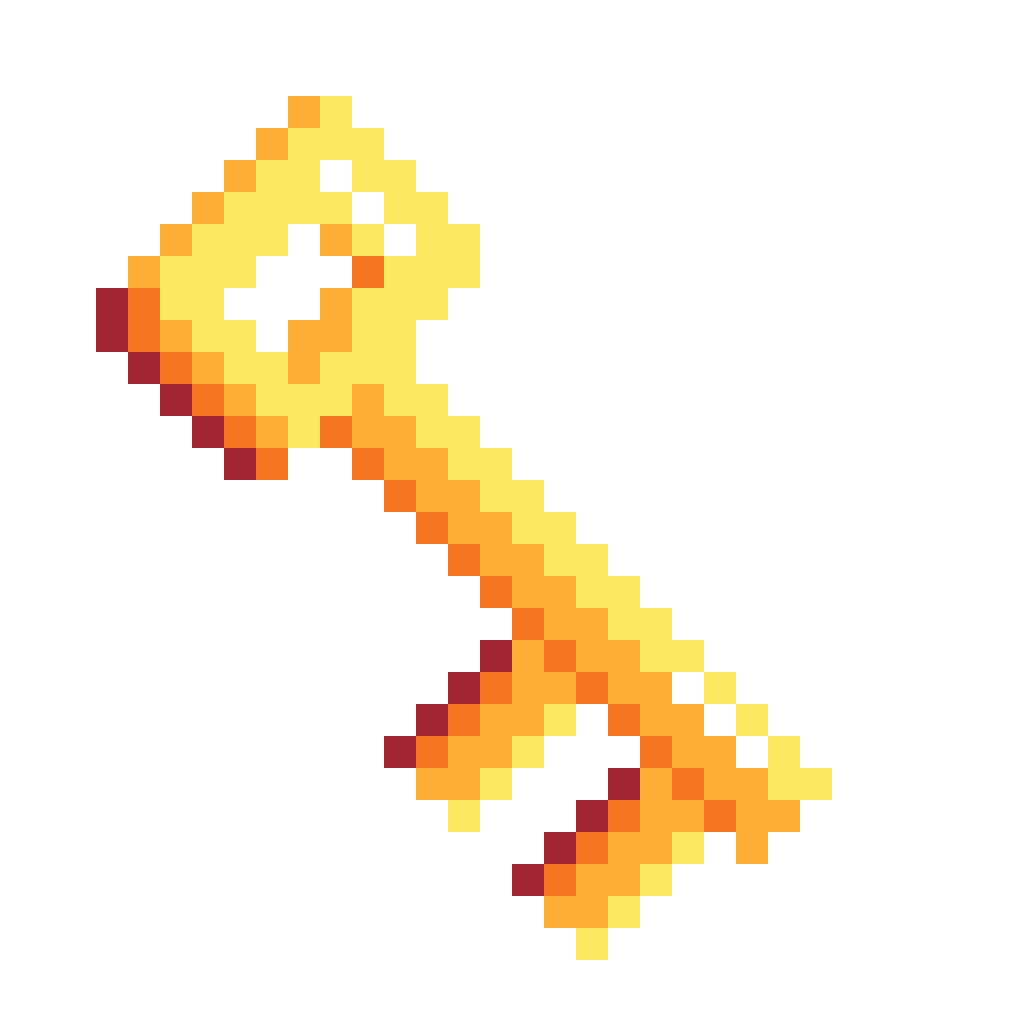 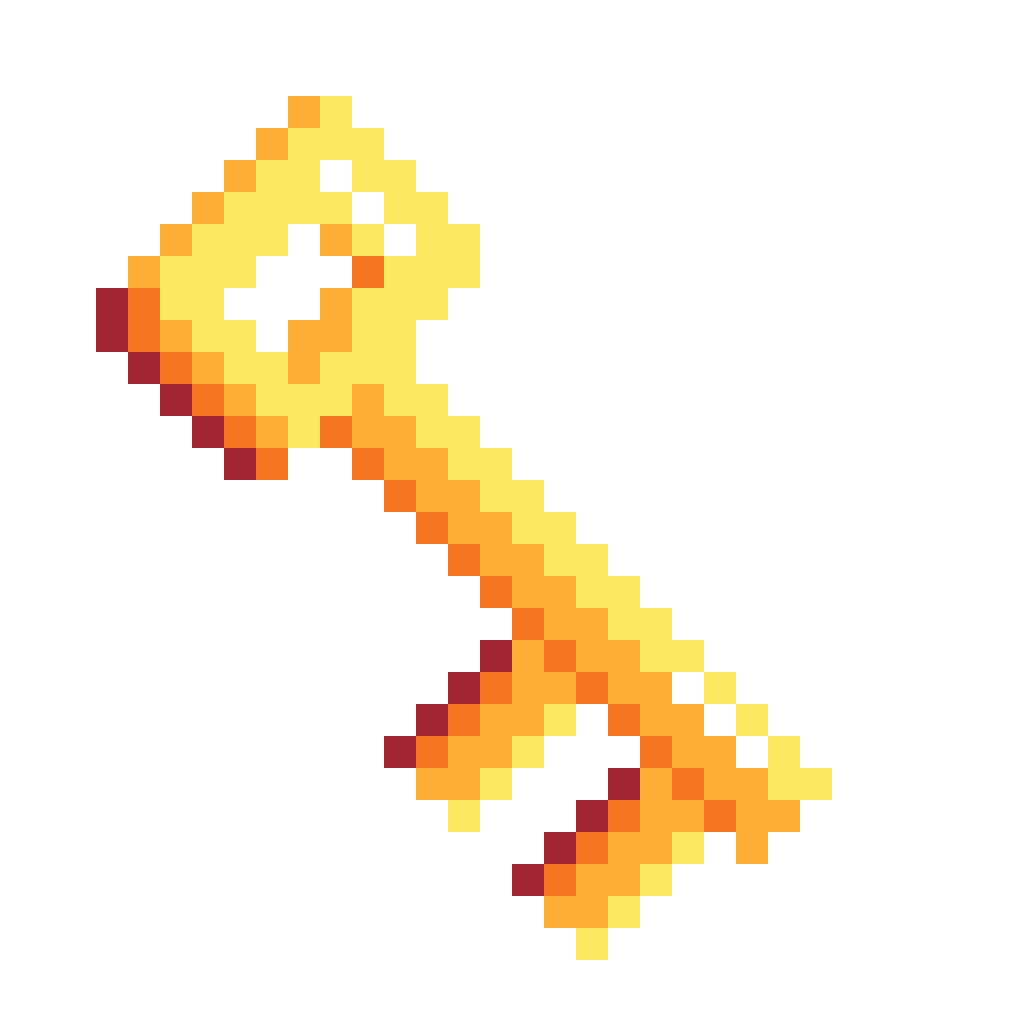 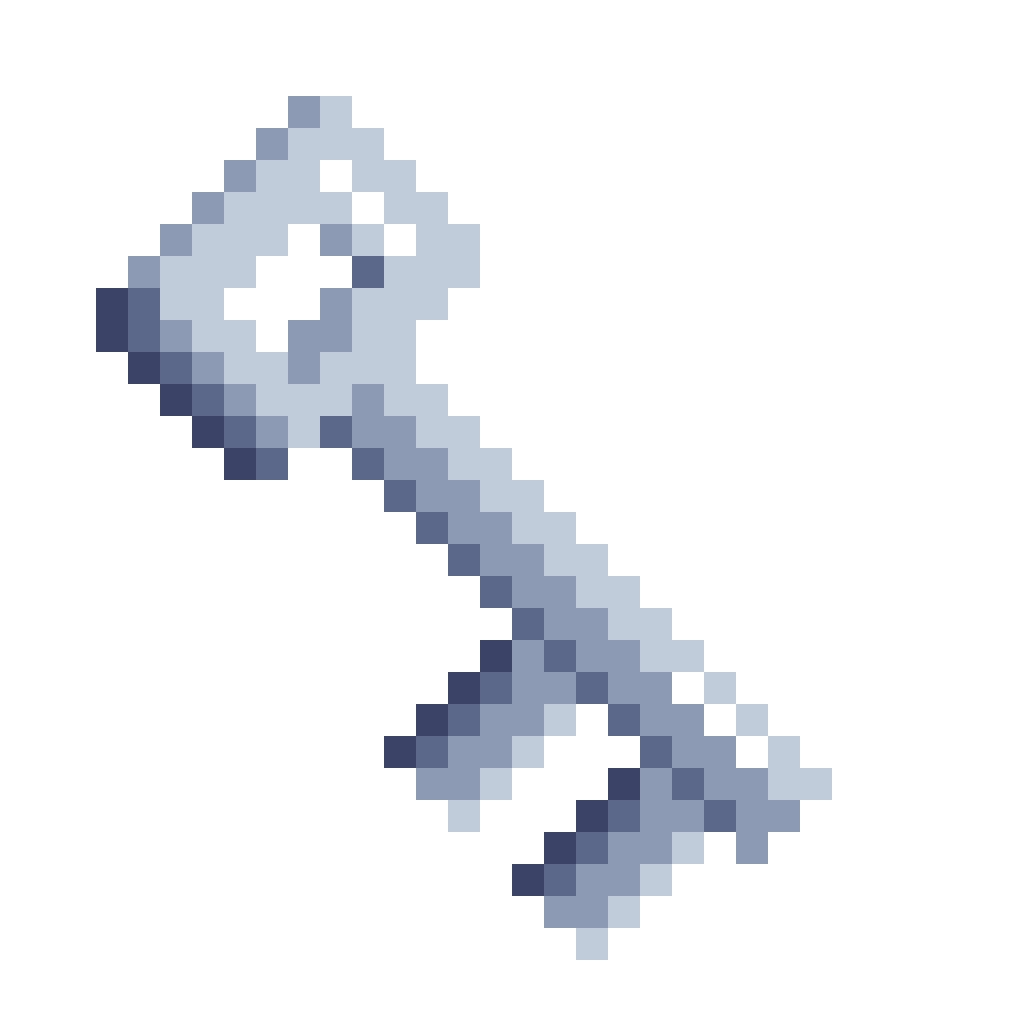 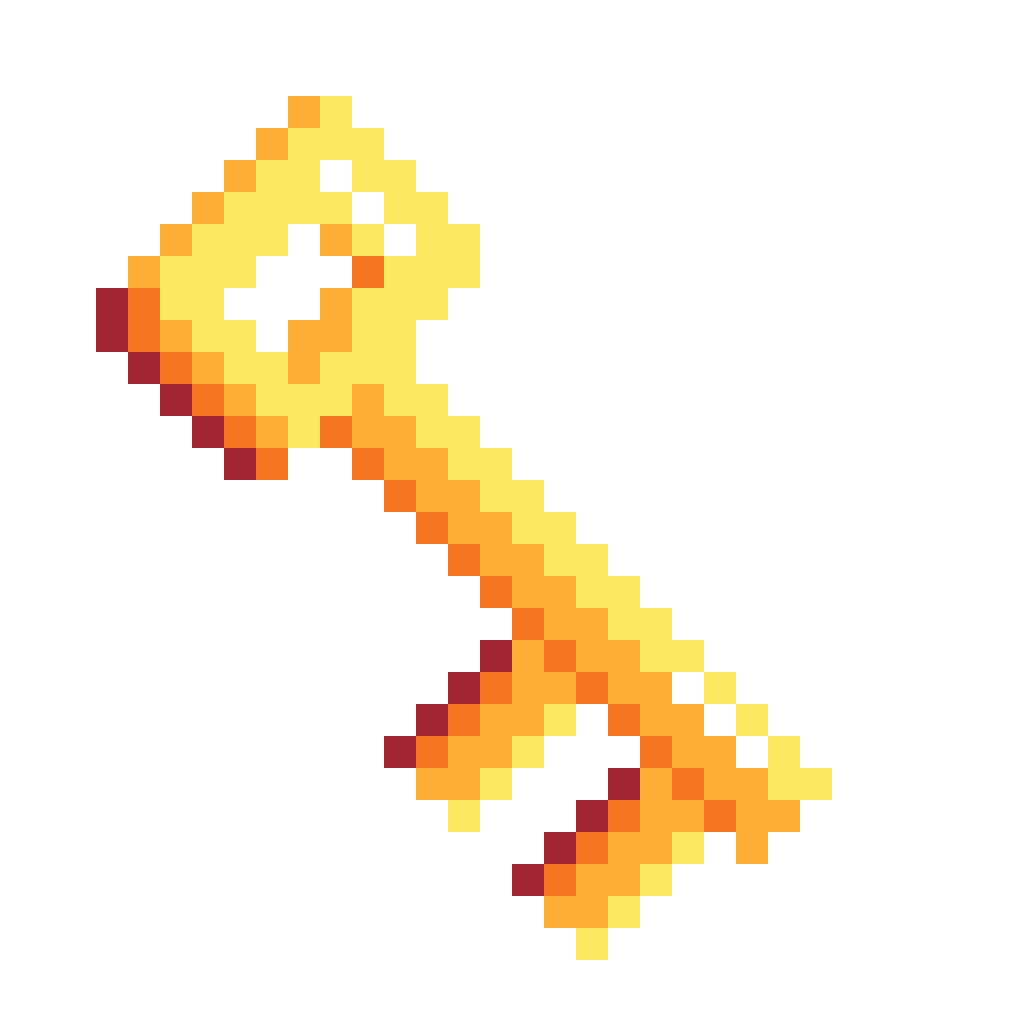 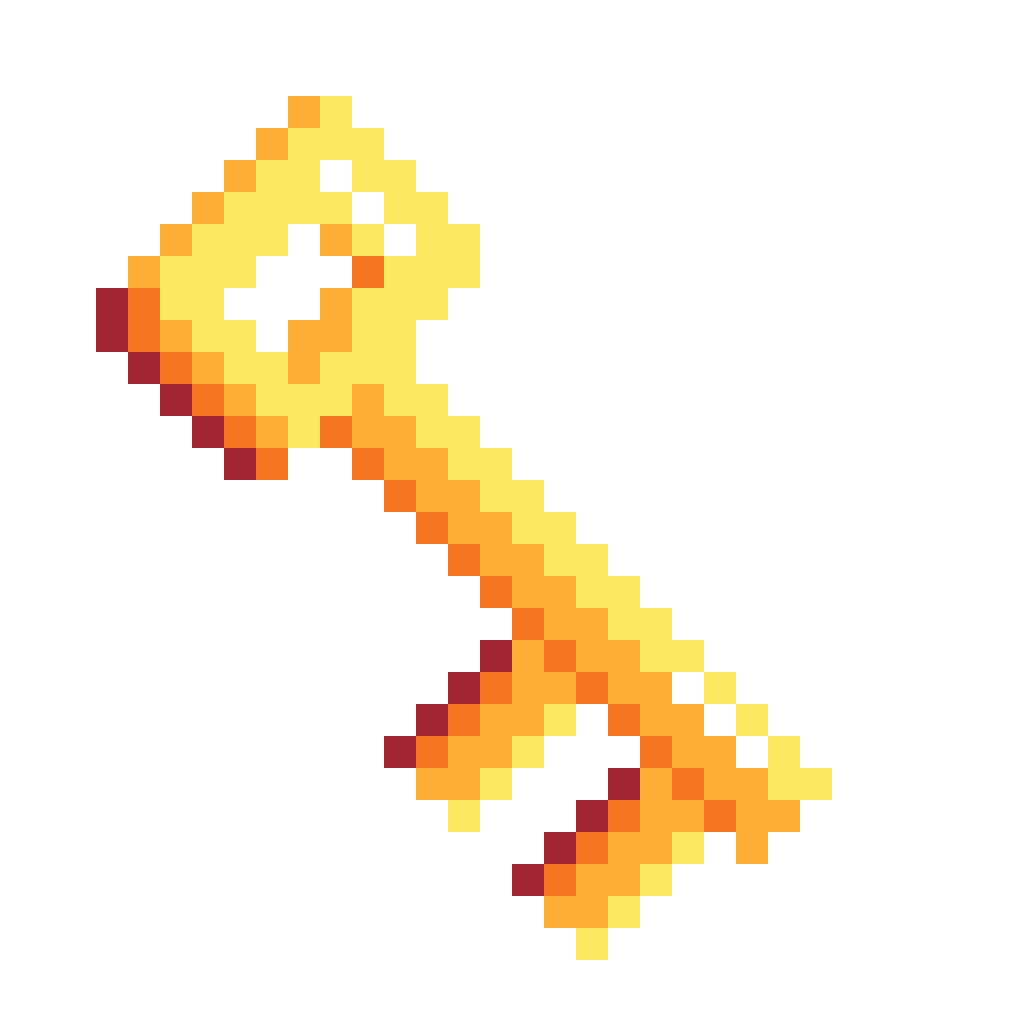 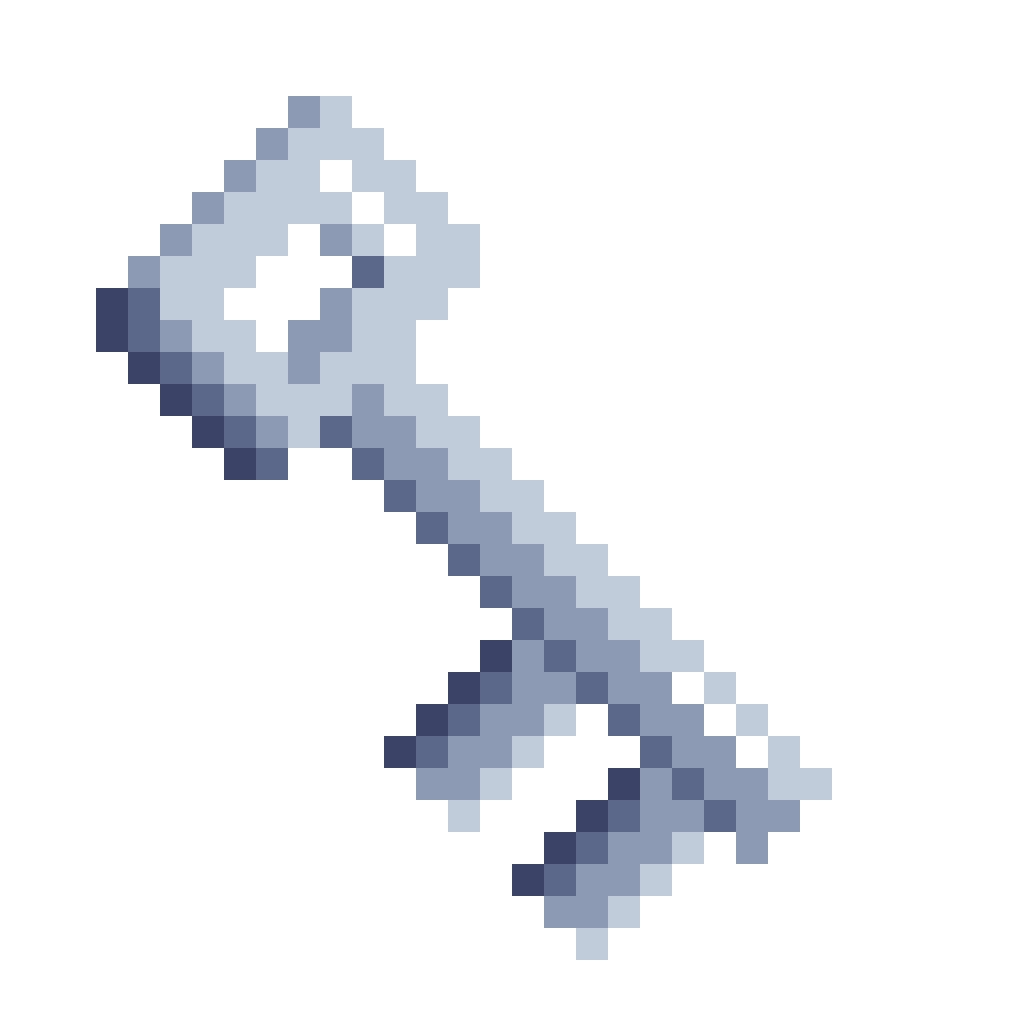 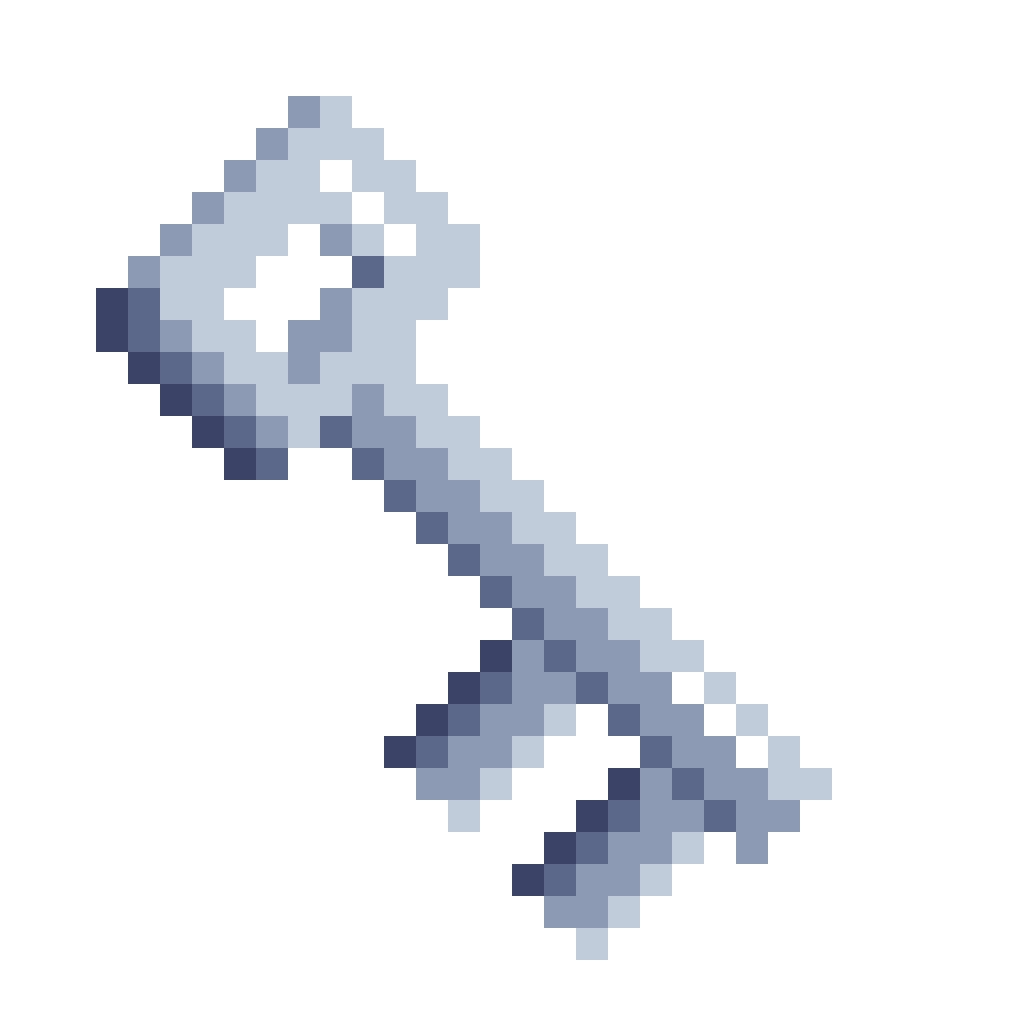 Justifying Standard Parameters in the TLS 1.3 Handshake: Davis, Diemert, Günther, & Jager
[Speaker Notes: Let’s come back to our three requirements to apply the Cohn-Gordon technique. It asks that the key derivation function be a single, programmable random oracle, whose inputs include both Diffie-Hellman shares and the secret. 
The TLS 1.3 handshake, on the other hand, uses a complex key schedule to derive many keys, and the shares and secret are input separately.]
The [DJ20] Key Schedule
RO3
RO4
RO2
gab
gab ,(ga , gb)
RO1
(ga , gb)
RO3
RO1
RO4
RO2
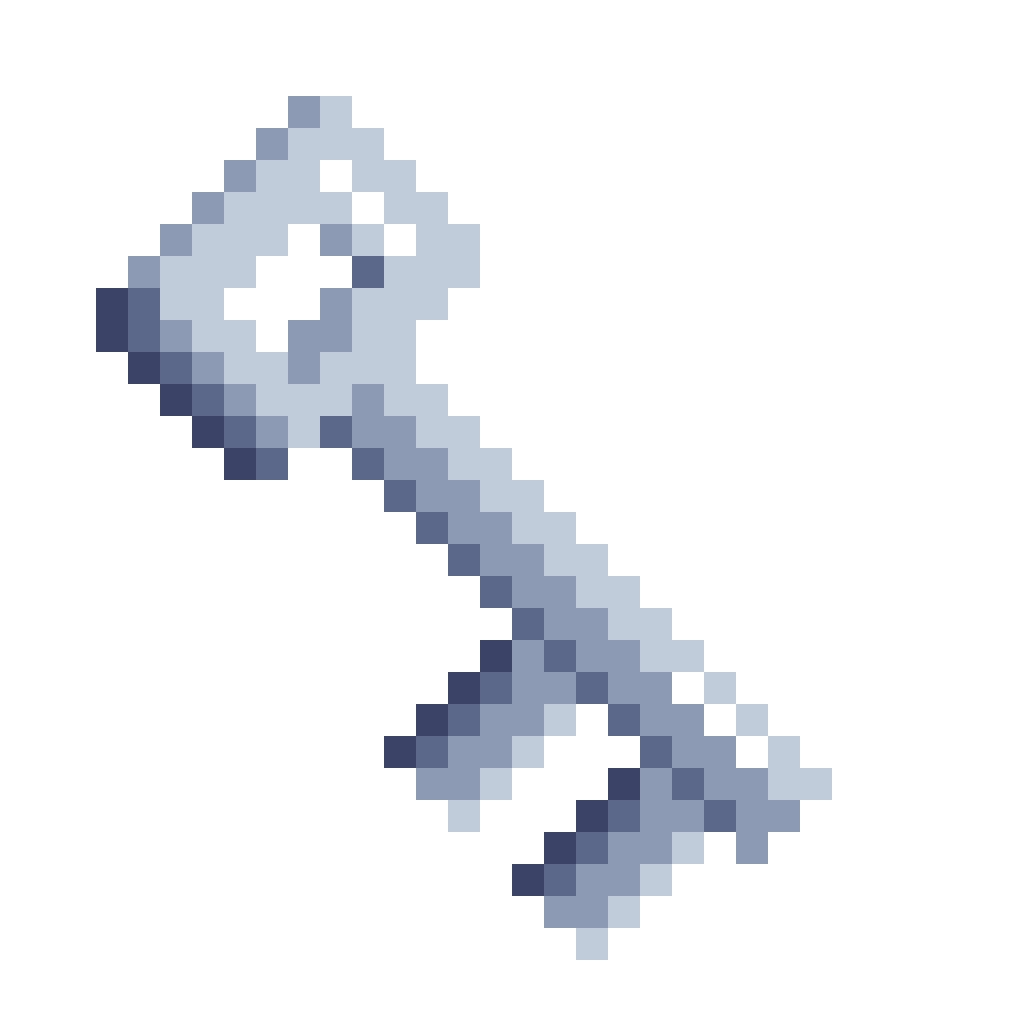 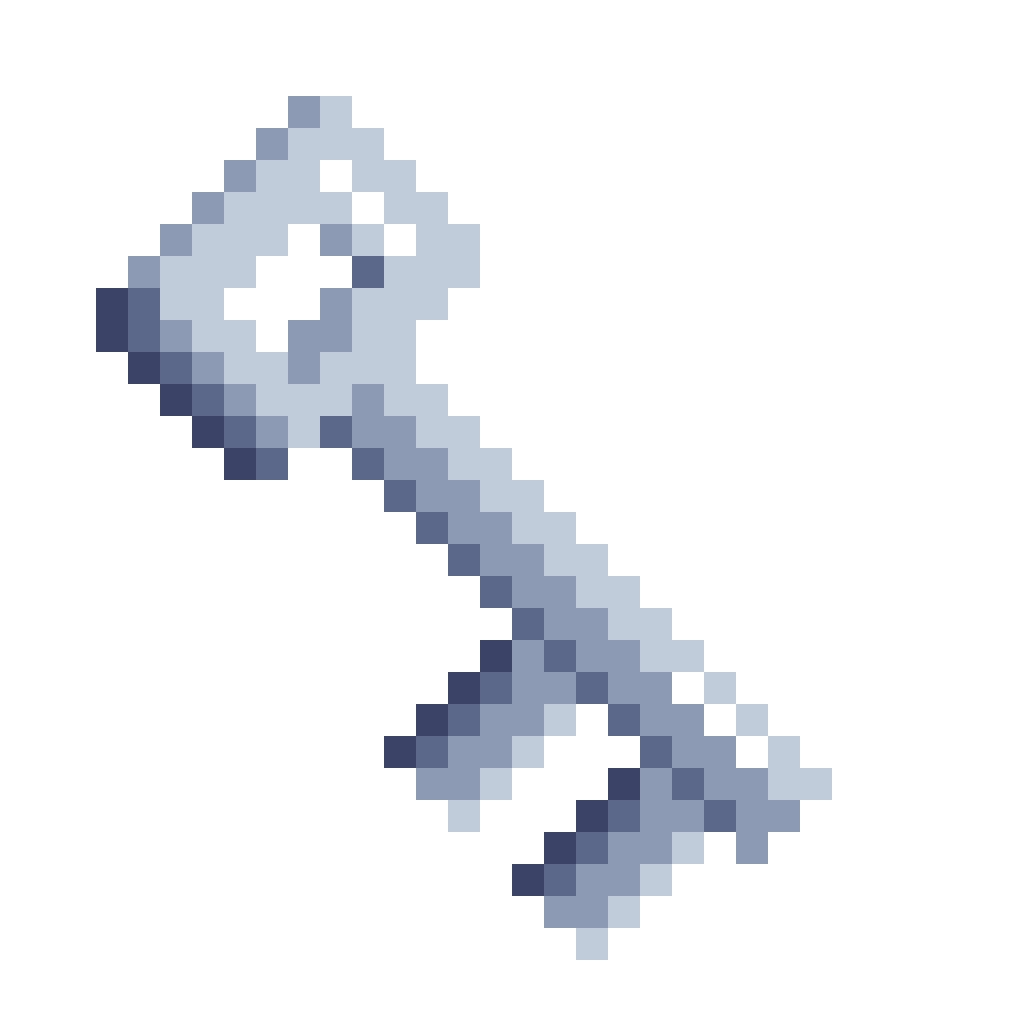 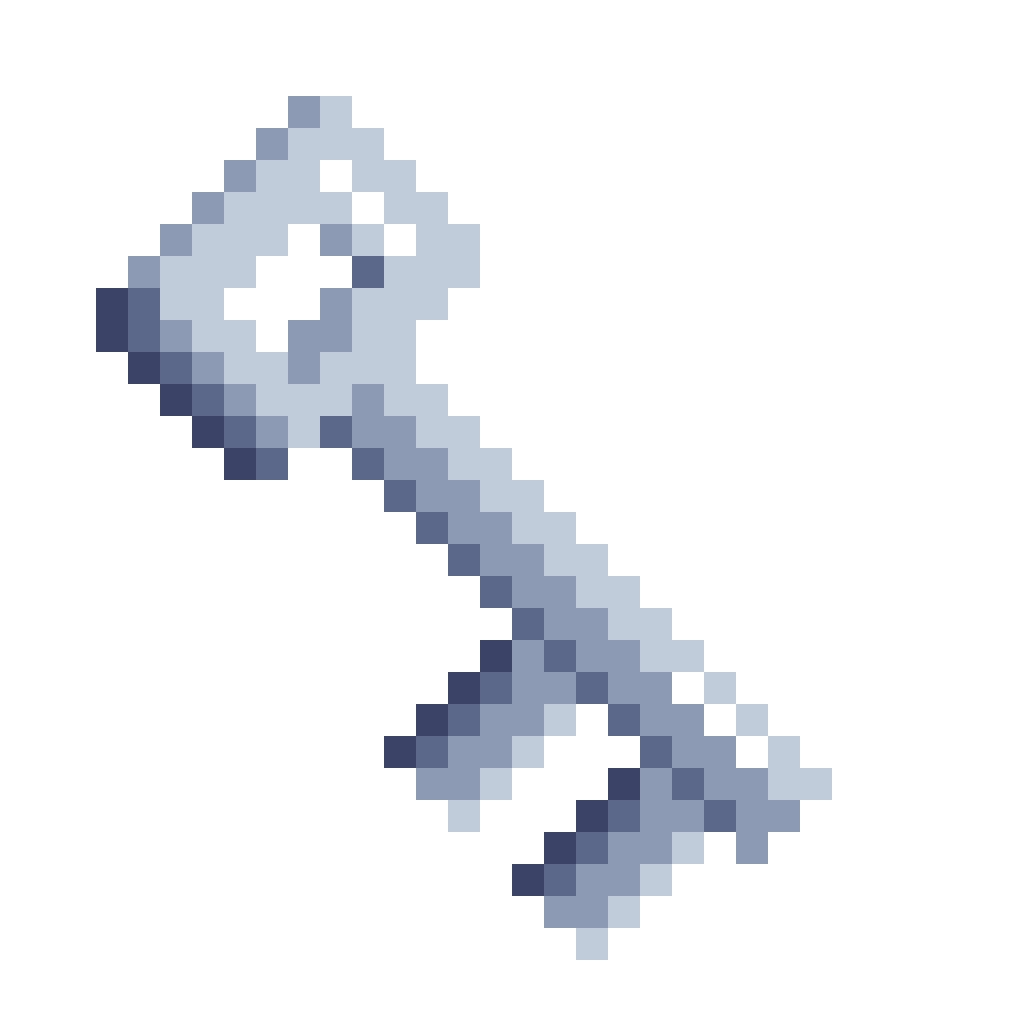 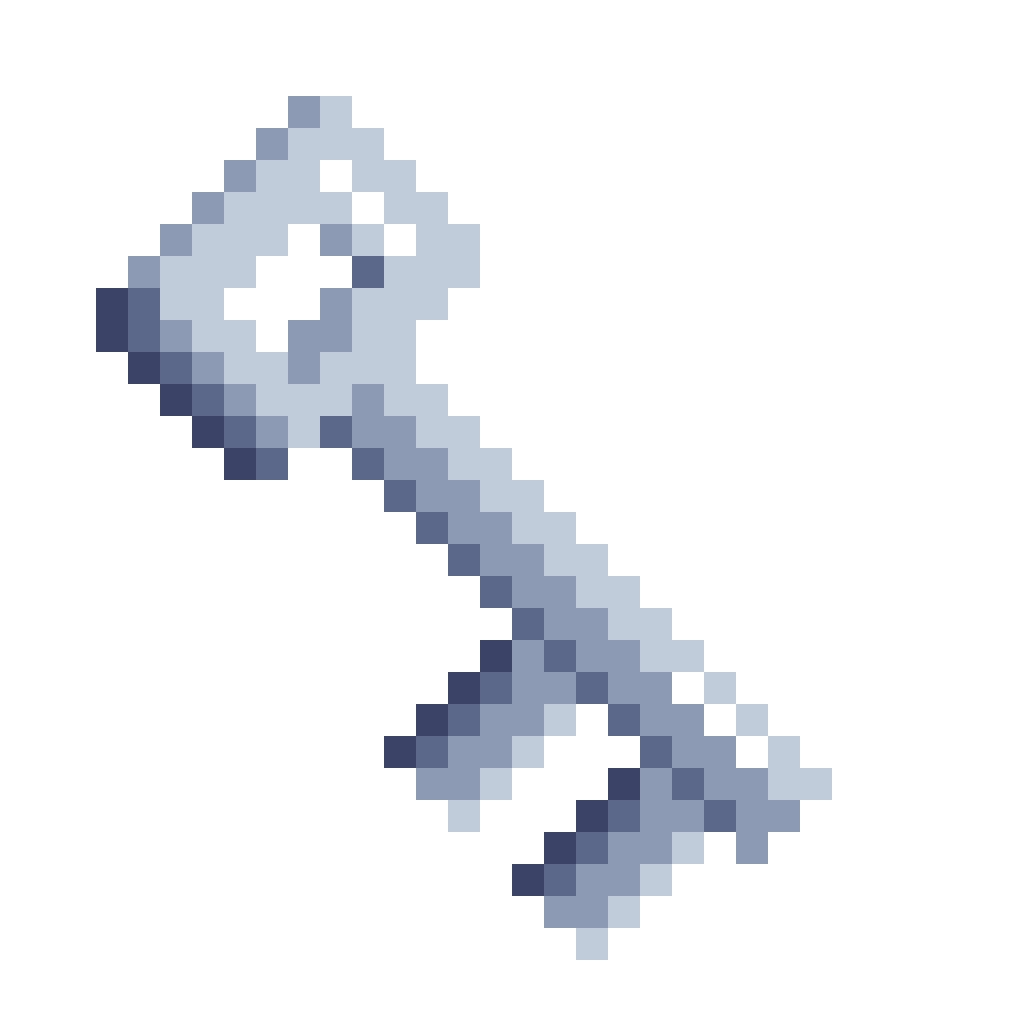 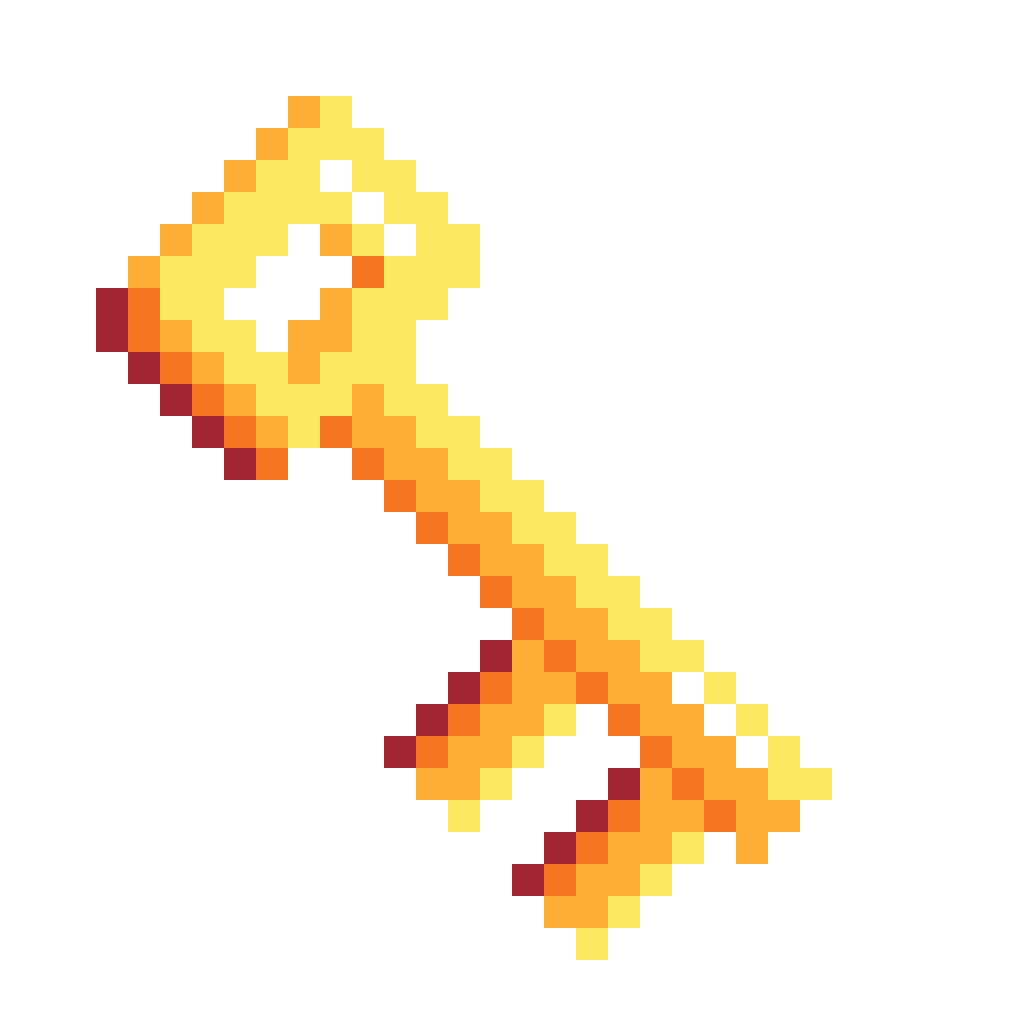 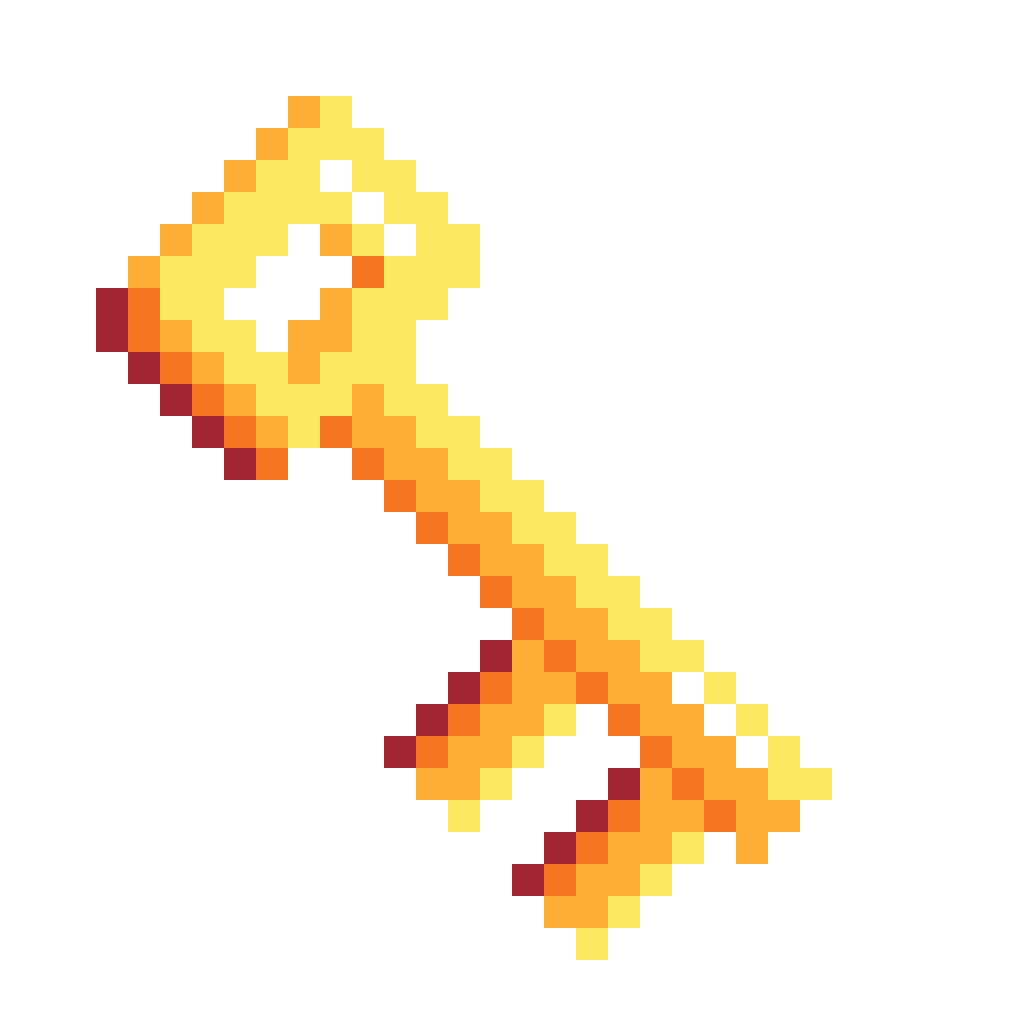 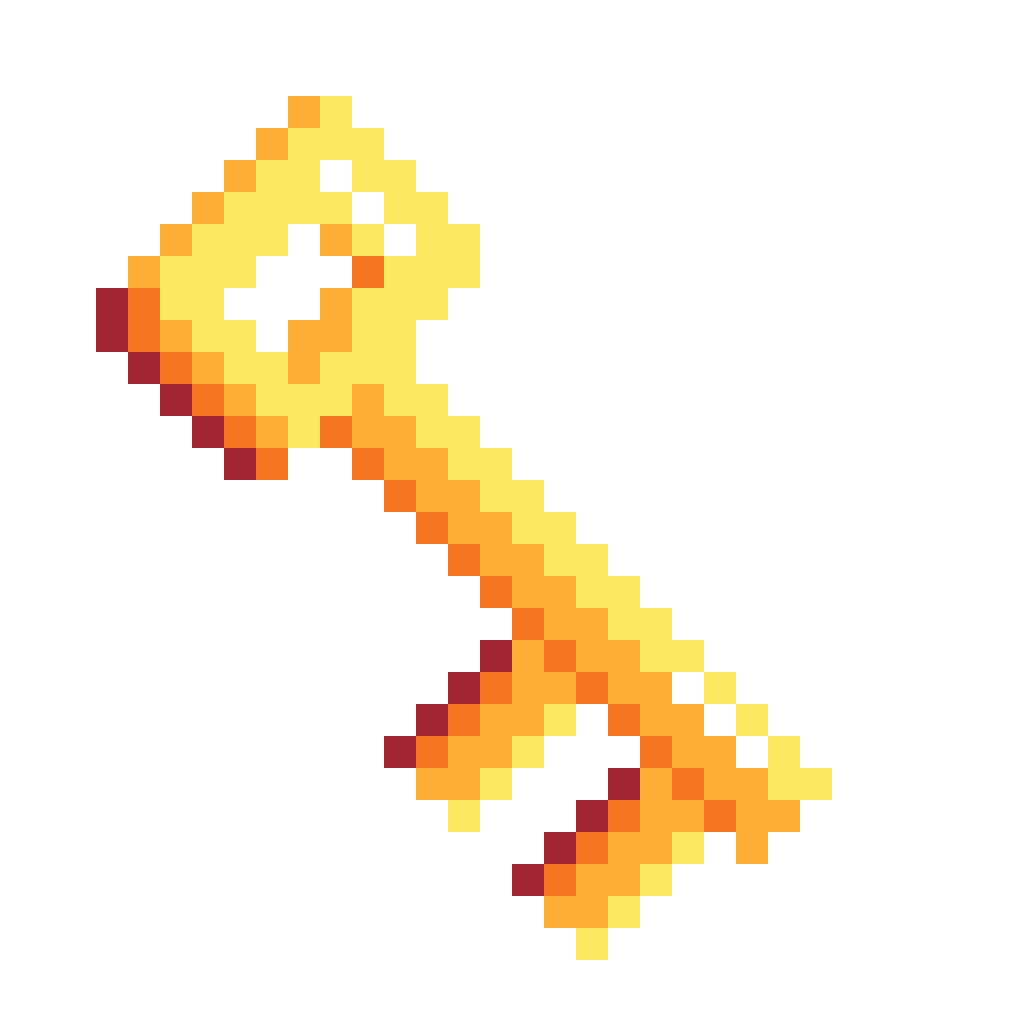 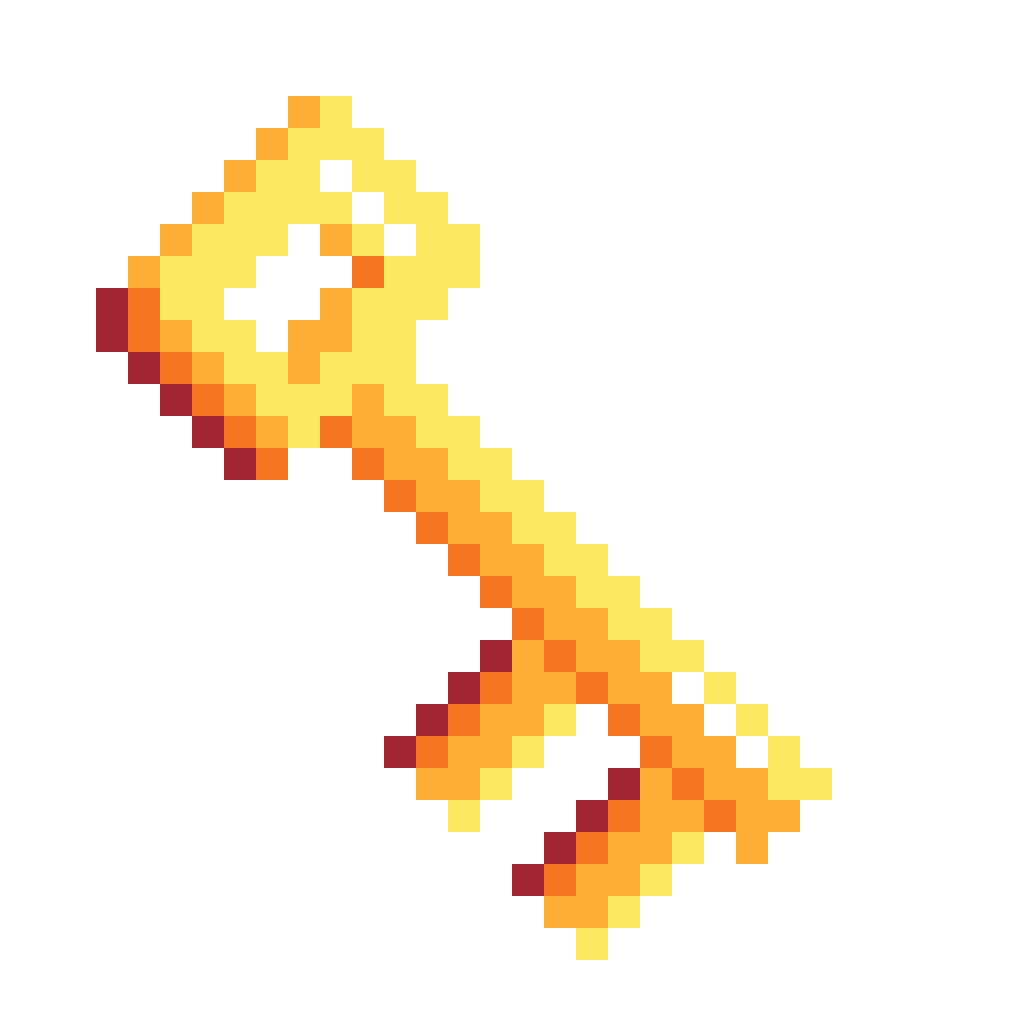 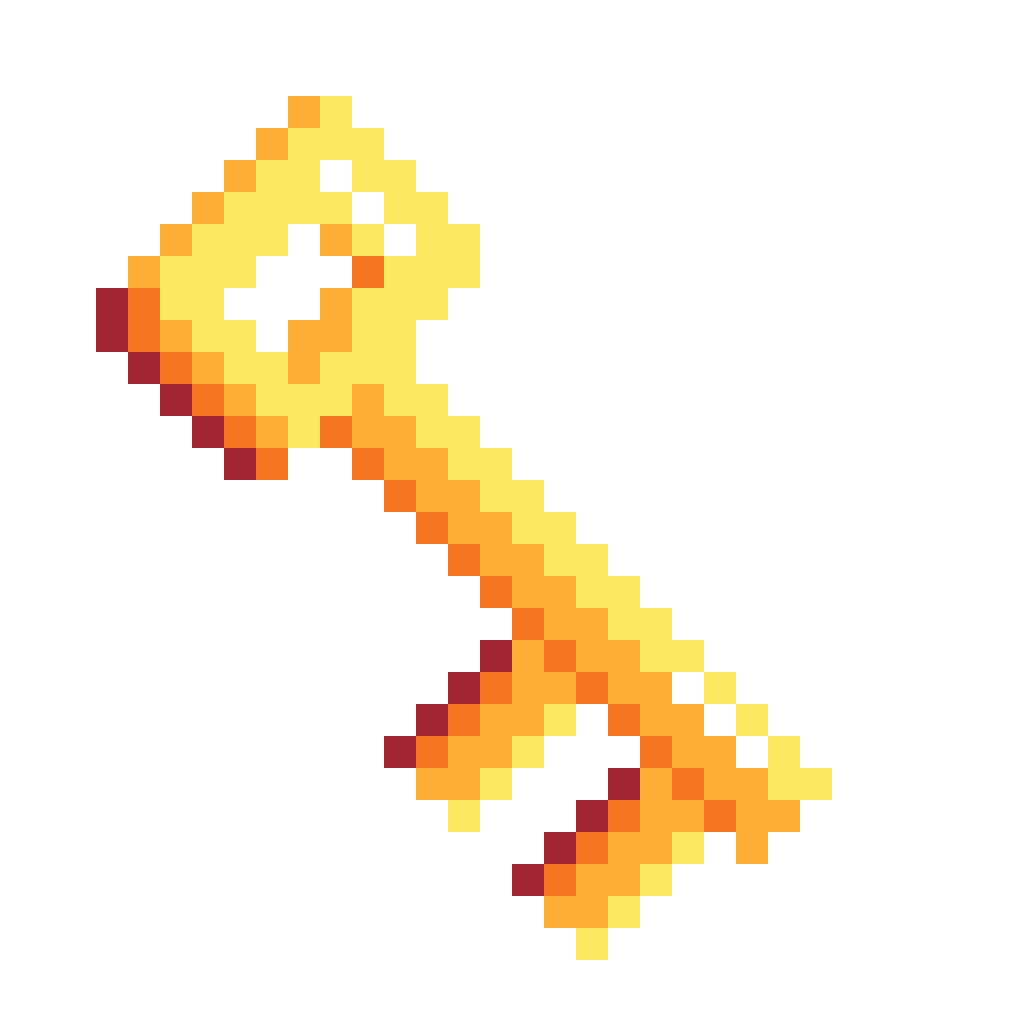 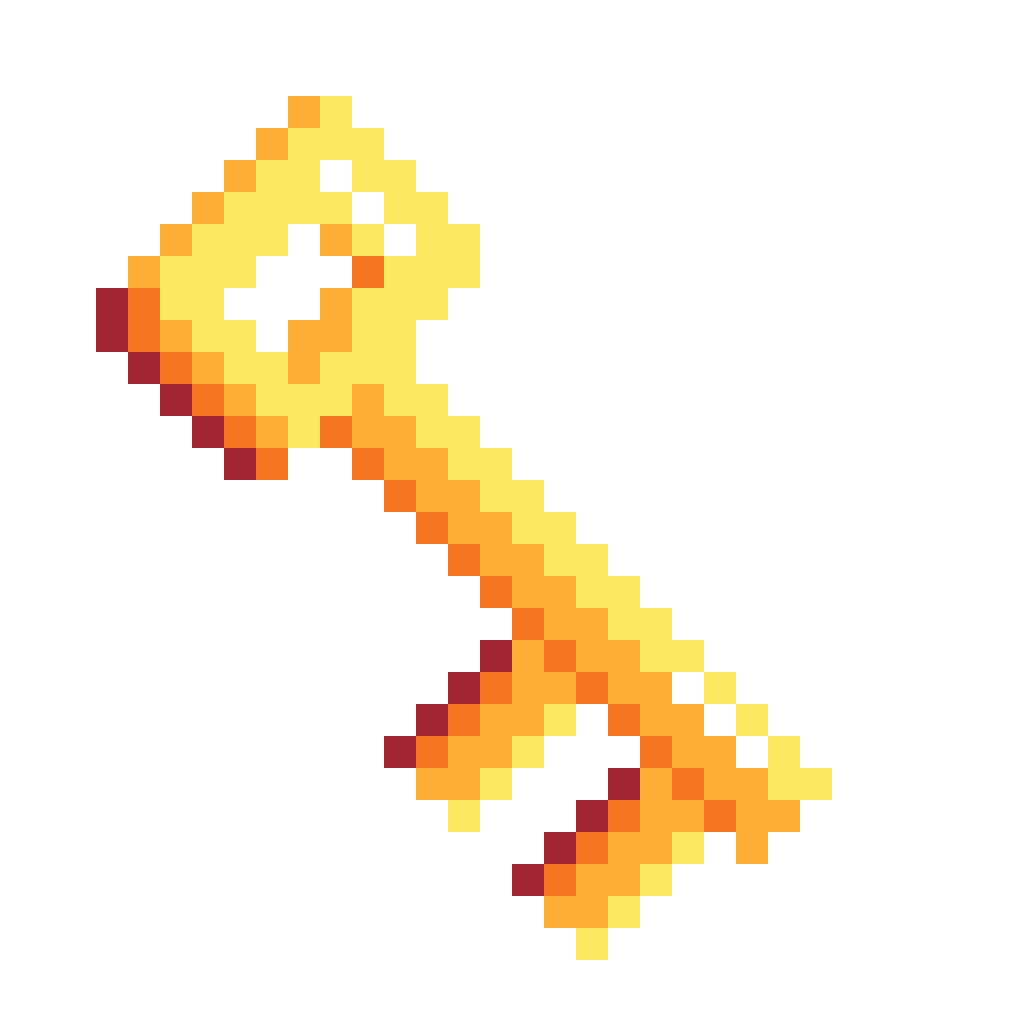 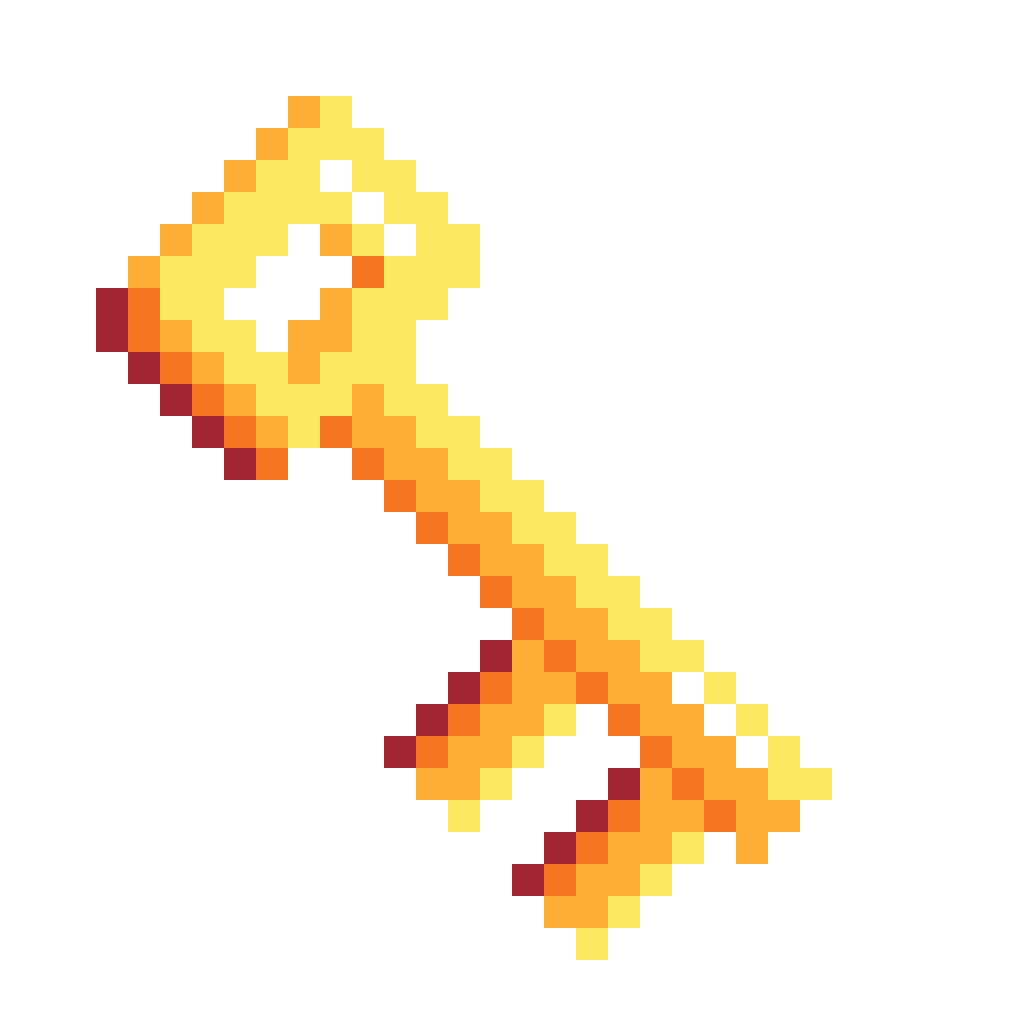 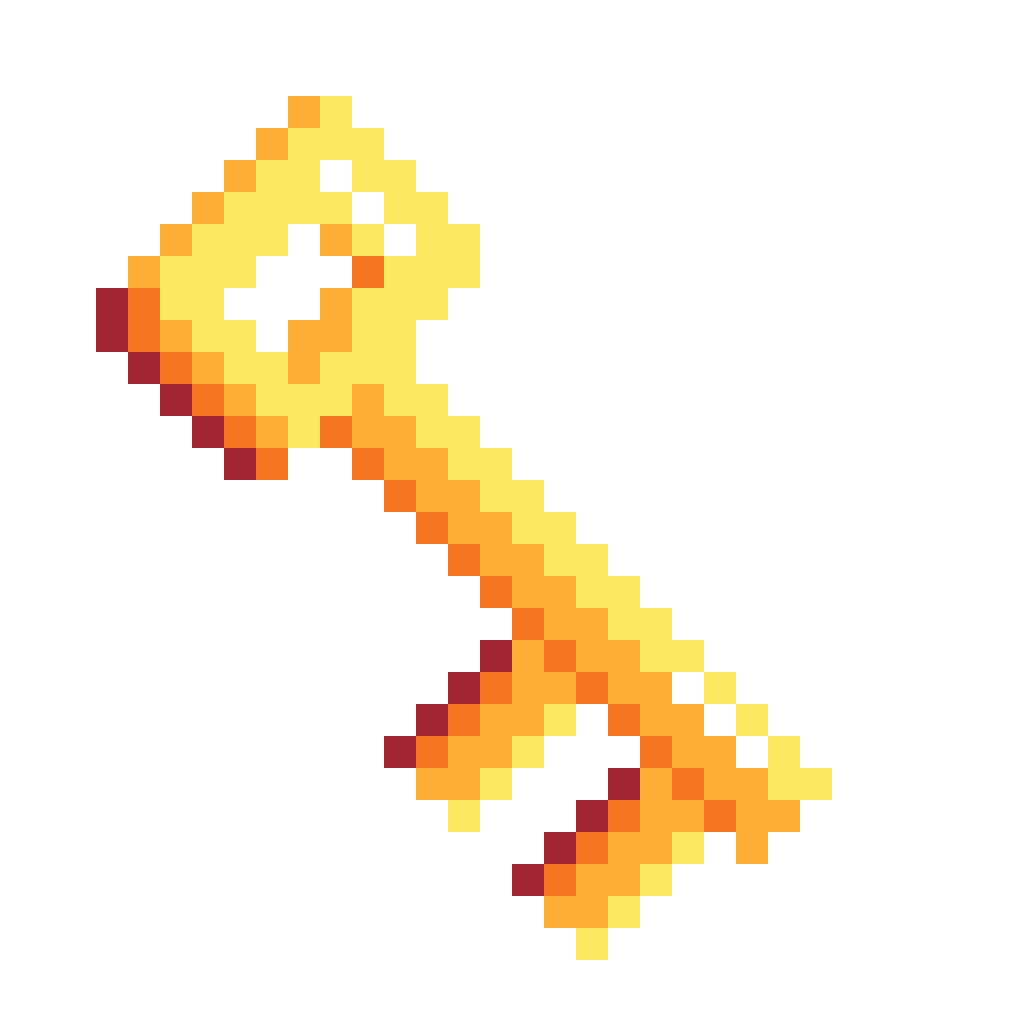 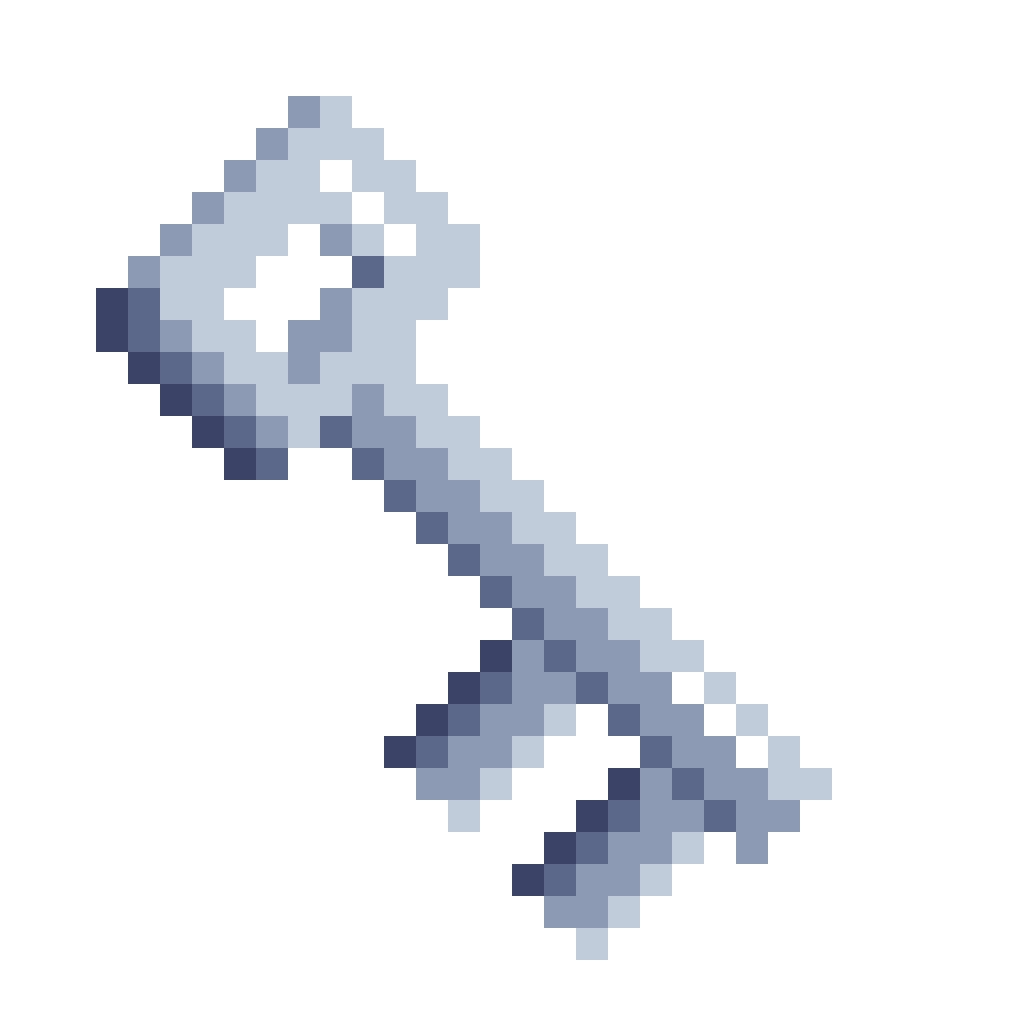 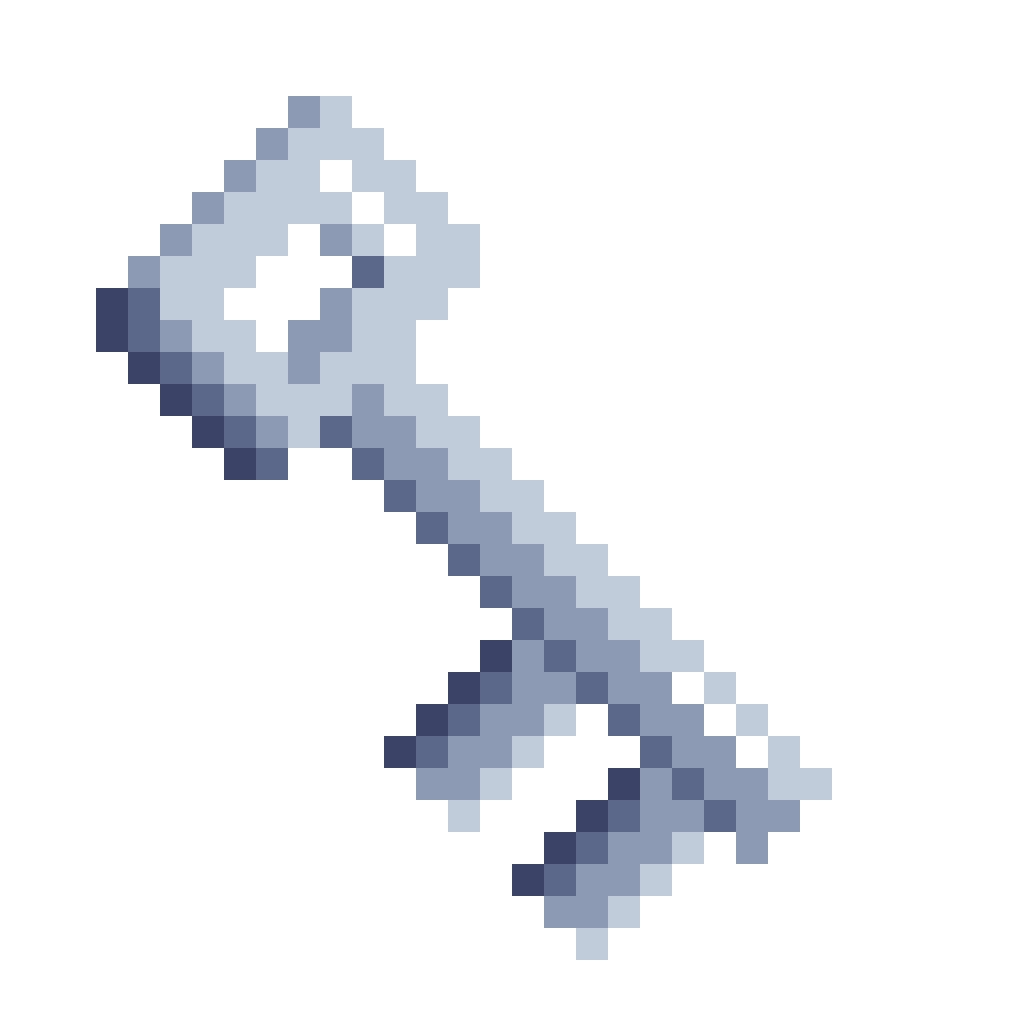 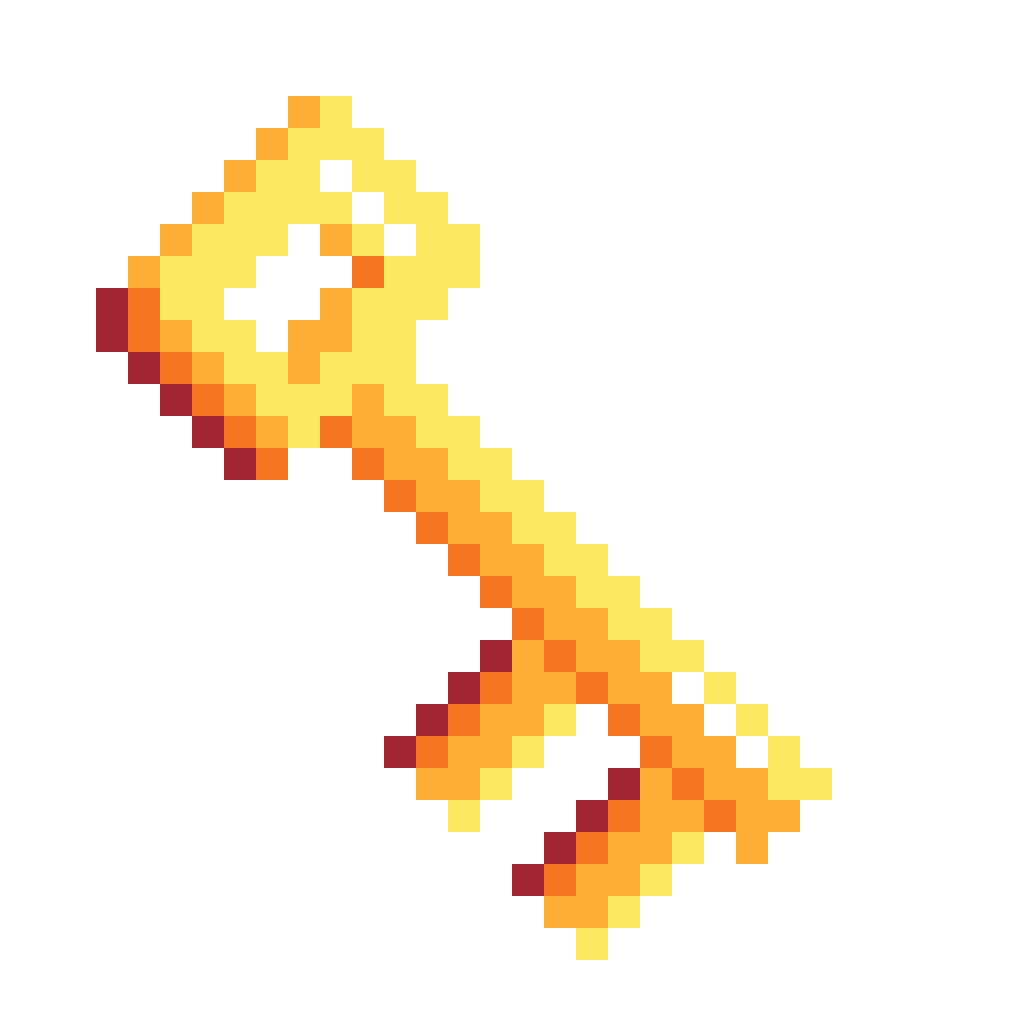 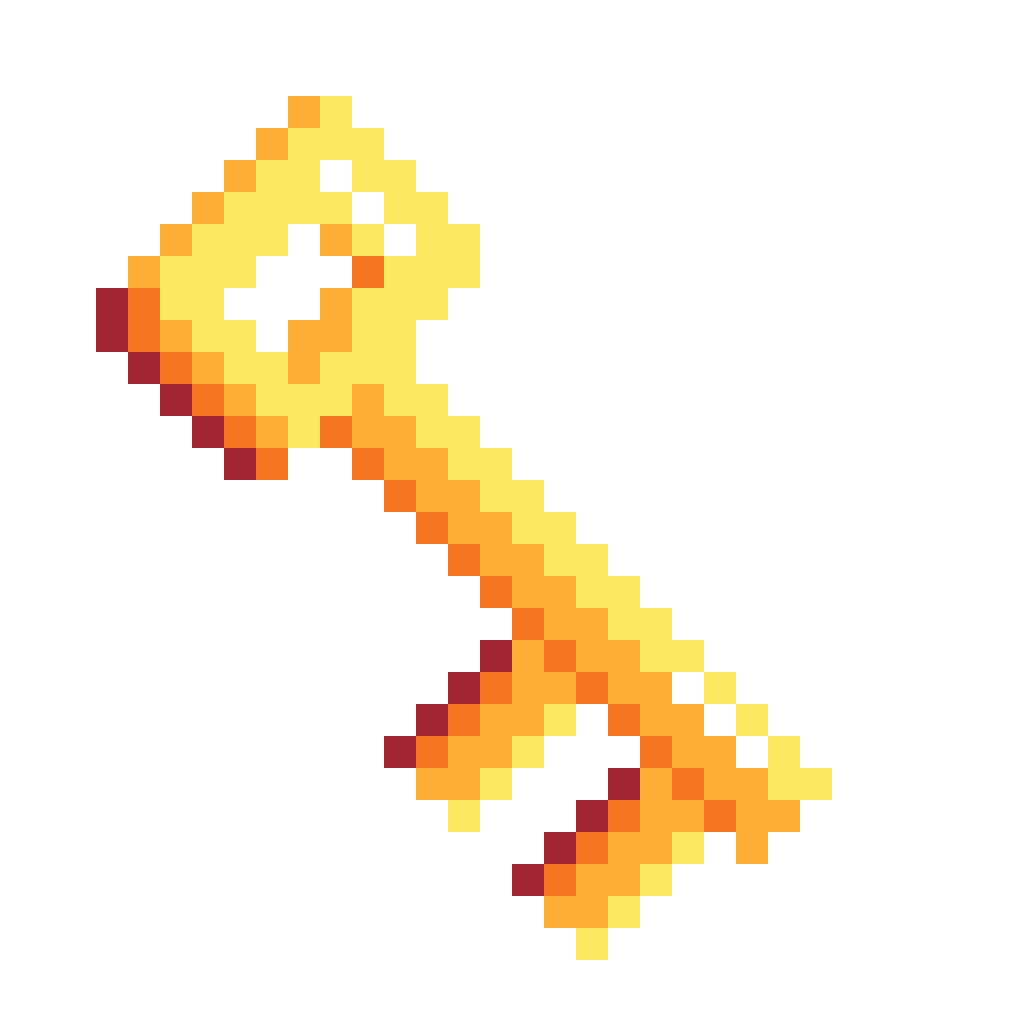 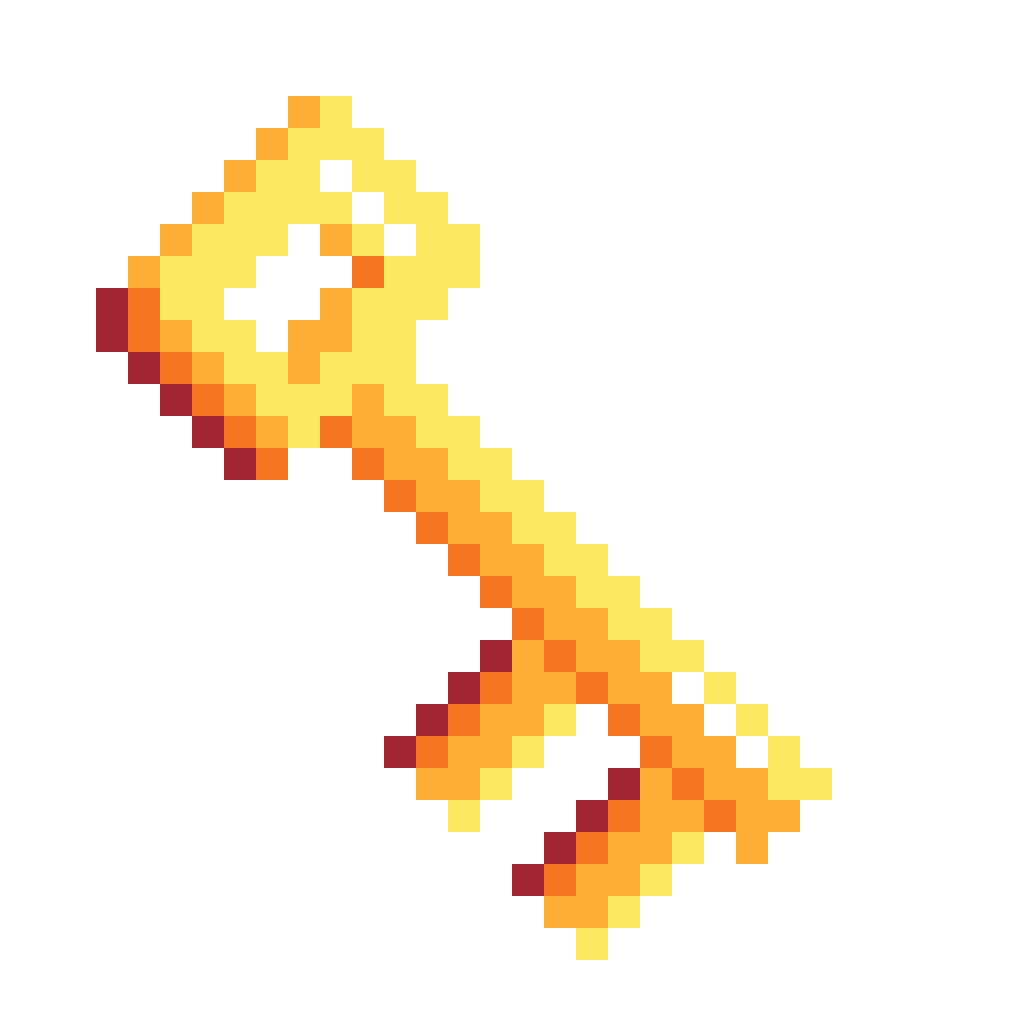 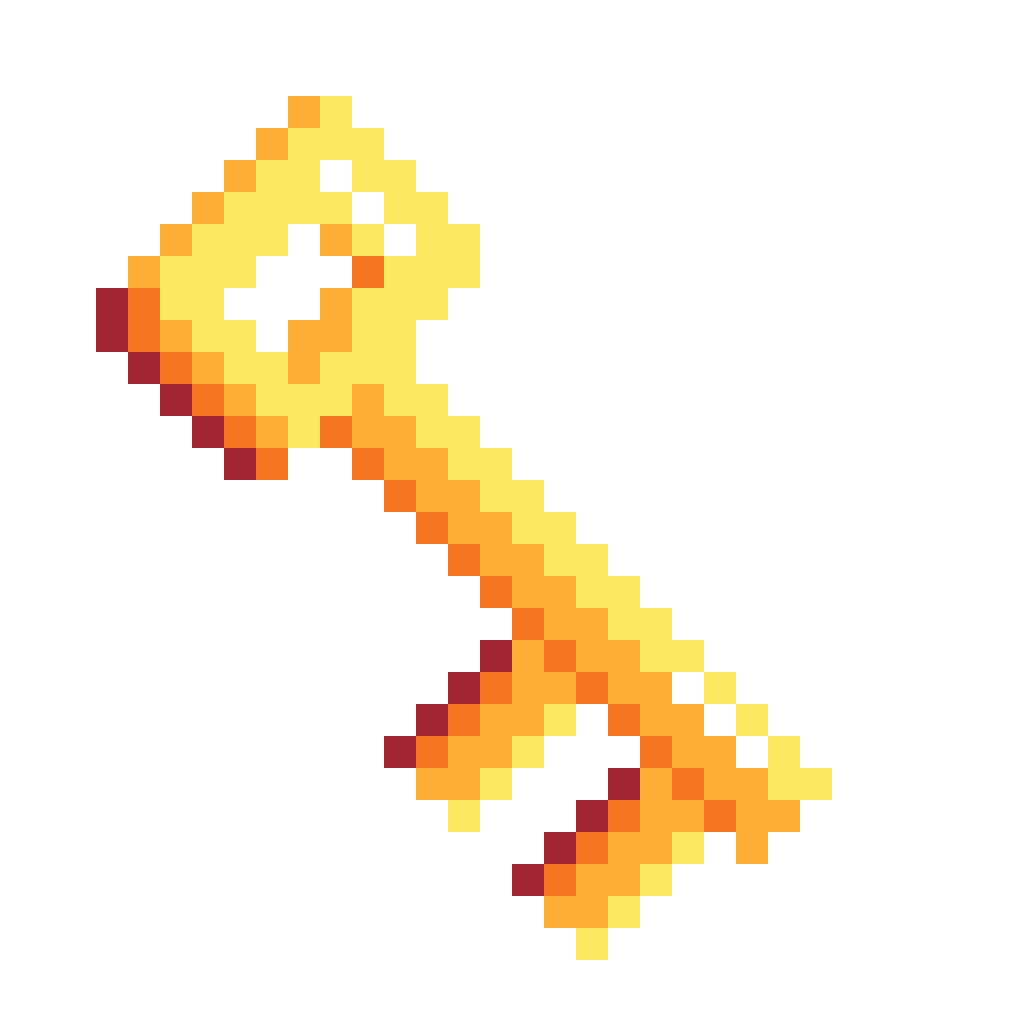 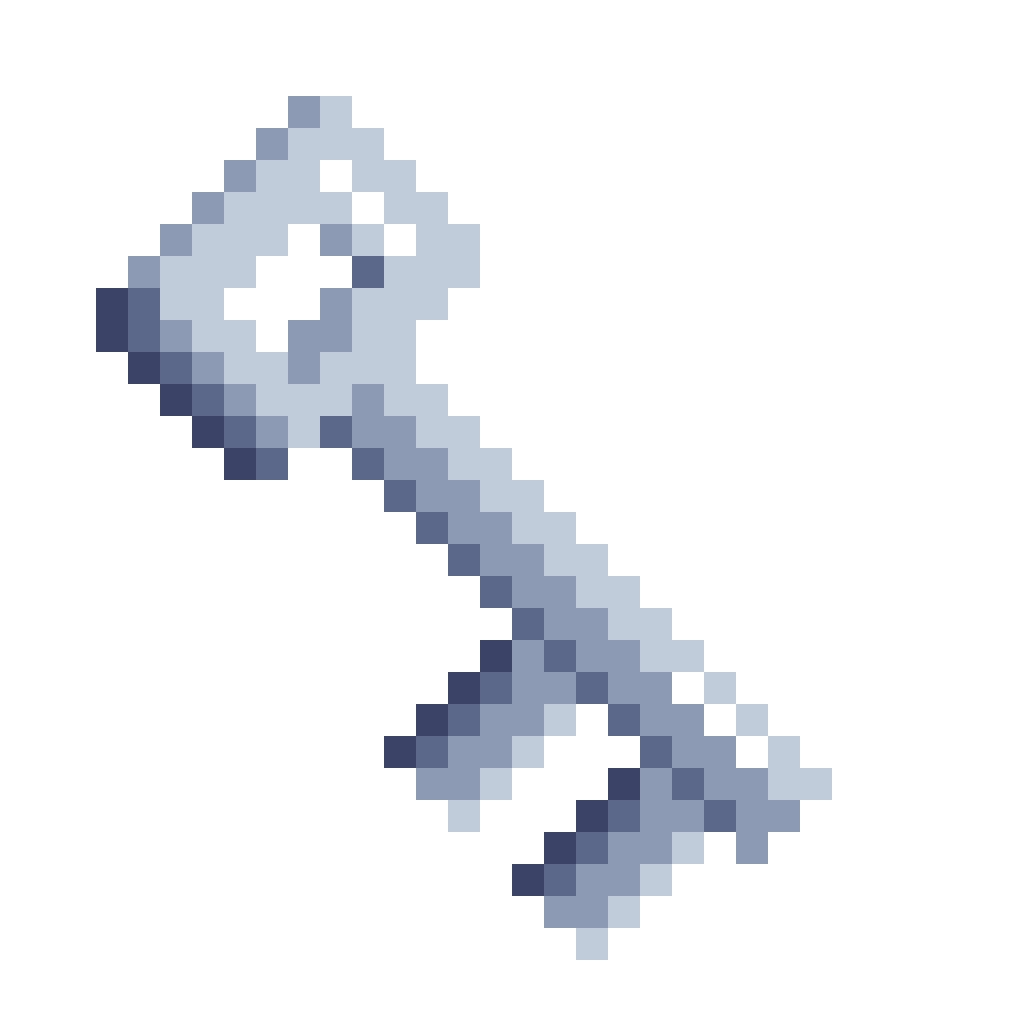 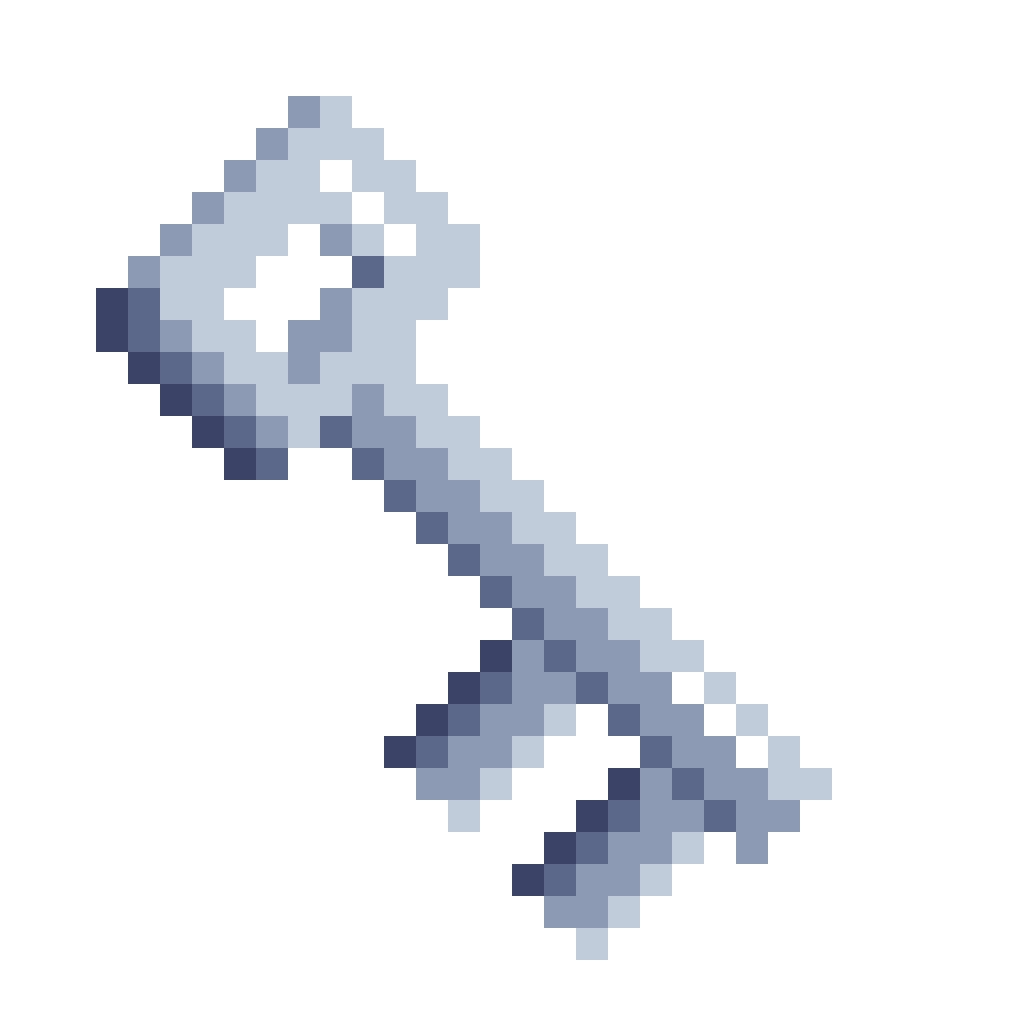 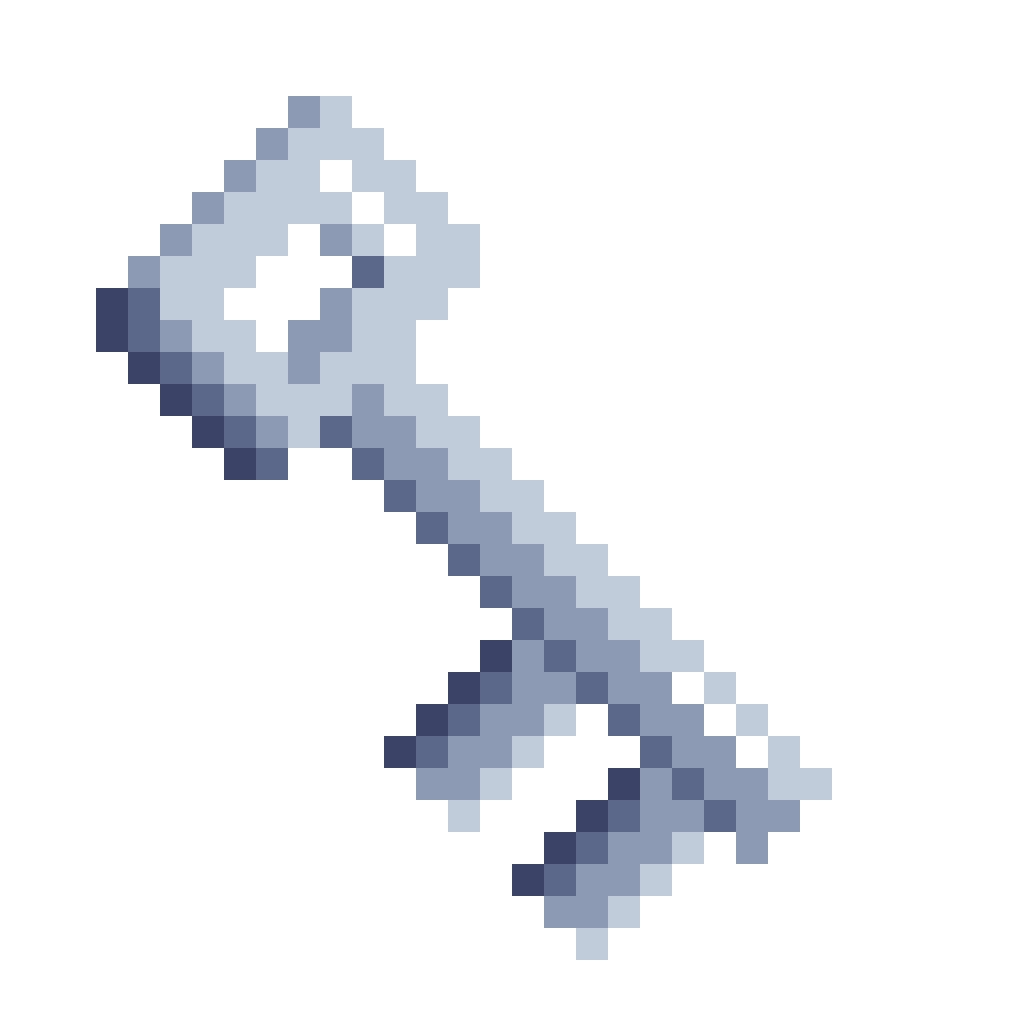 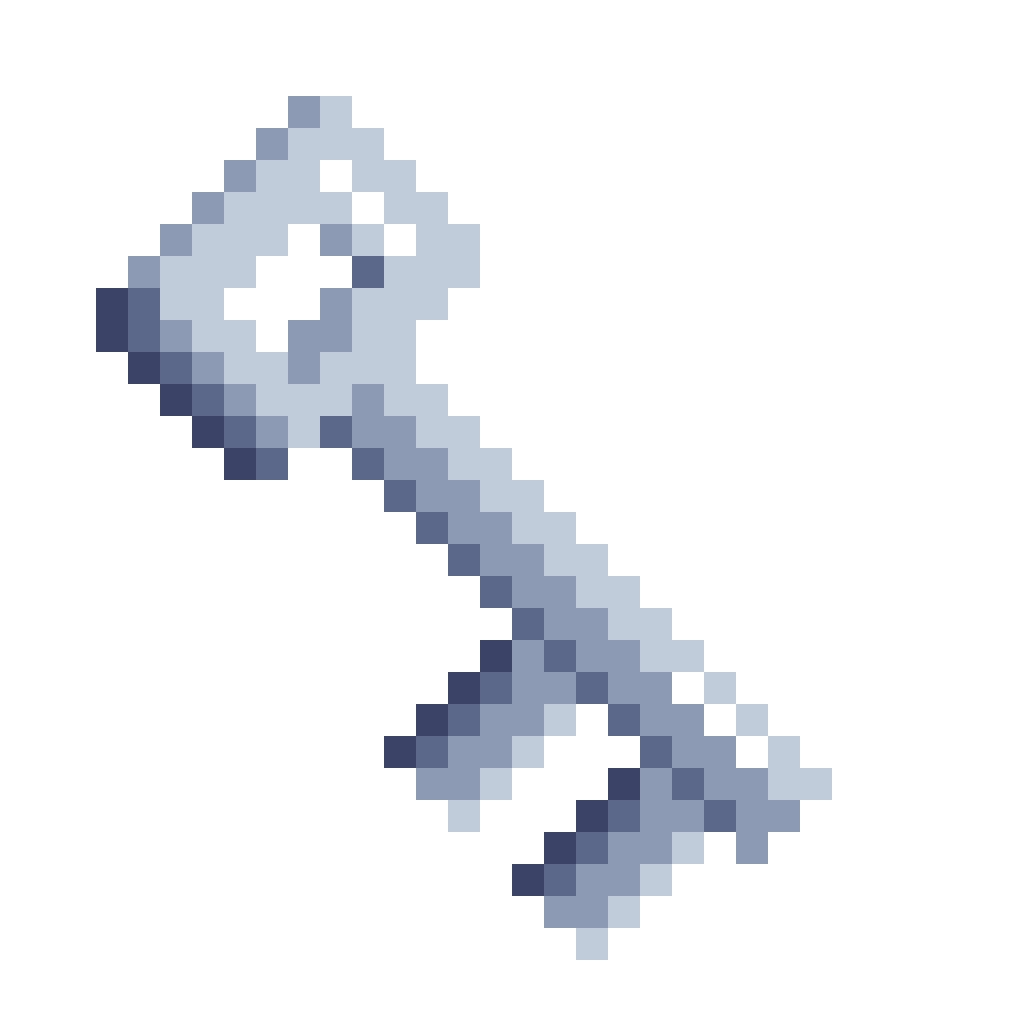 Justifying Standard Parameters in the TLS 1.3 Handshake: Davis, Diemert, Günther, & Jager
[Speaker Notes: Let’s come back to our three requirements to apply the Cohn-Gordon technique. It asks that the key derivation function be a single, programmable random oracle, whose inputs include both Diffie-Hellman shares and the secret. 
The TLS 1.3 handshake, on the other hand, uses a complex key schedule to derive many keys, and the shares and secret are input separately.]
The [DJ20] Key Schedule
RO3
RO4
RO2
gab
gab ,(ga , gb)
RO1
(ga , gb)
RO3
RO1
RO4
RO2
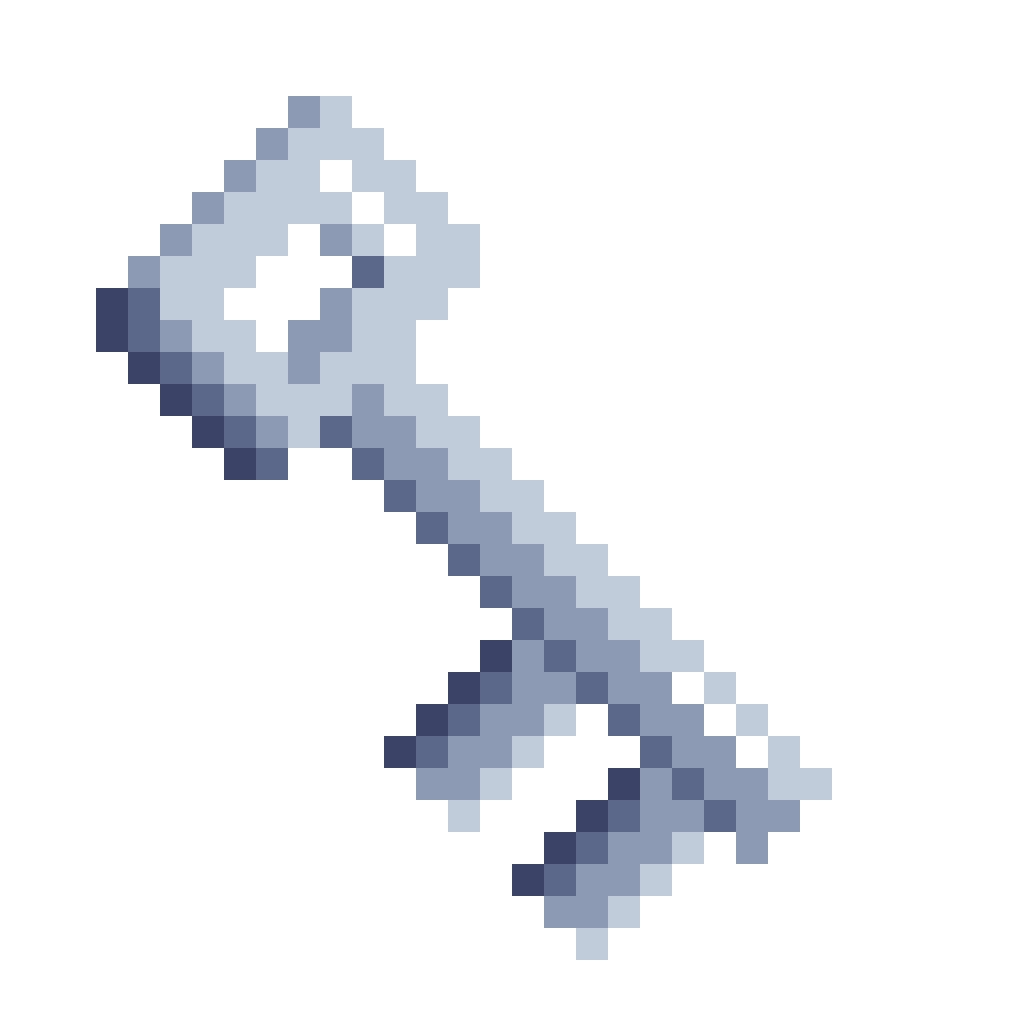 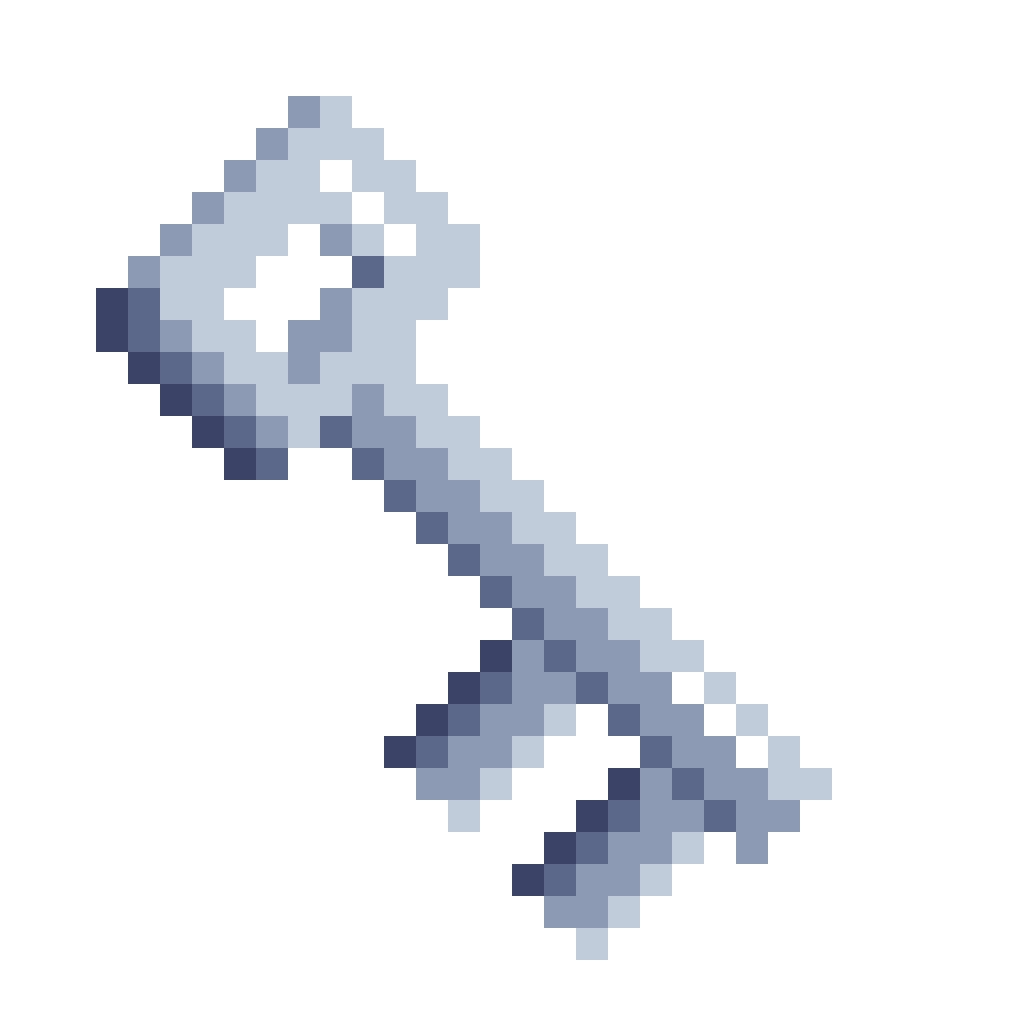 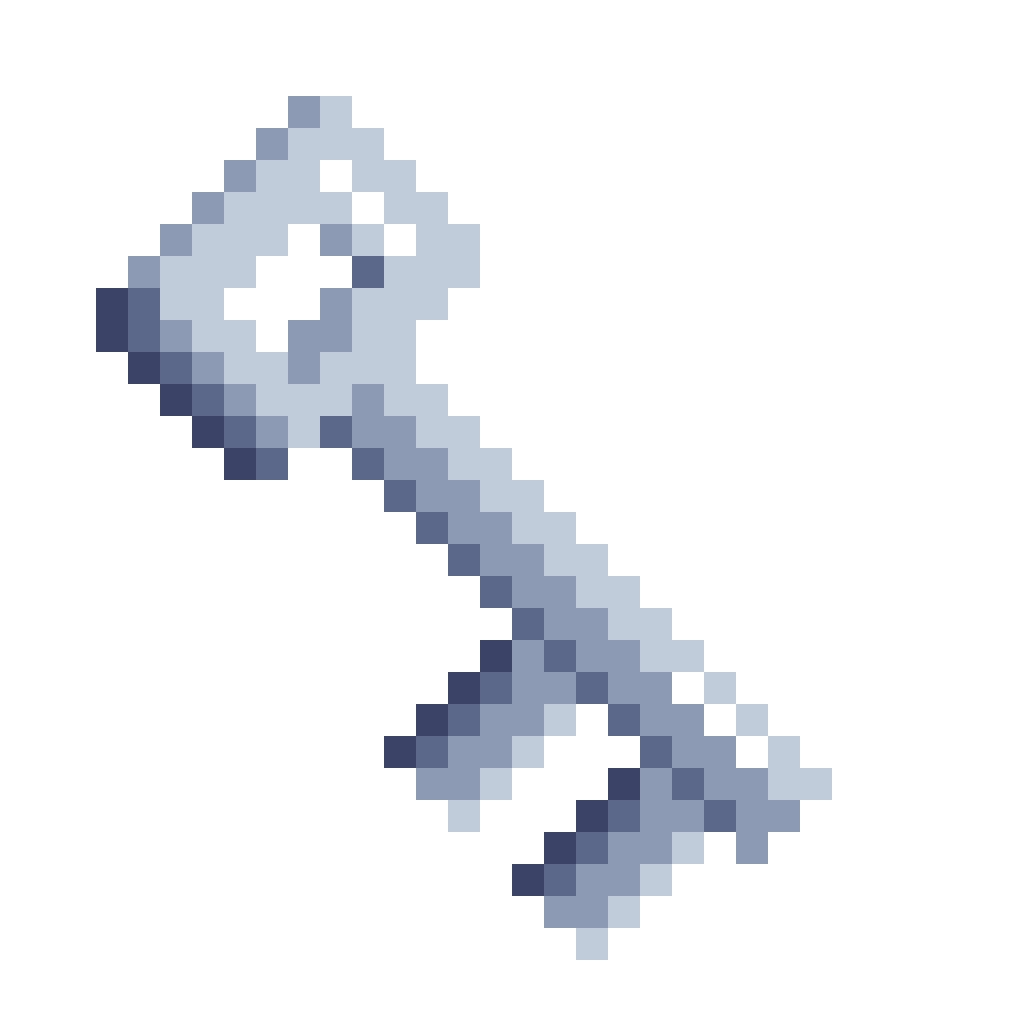 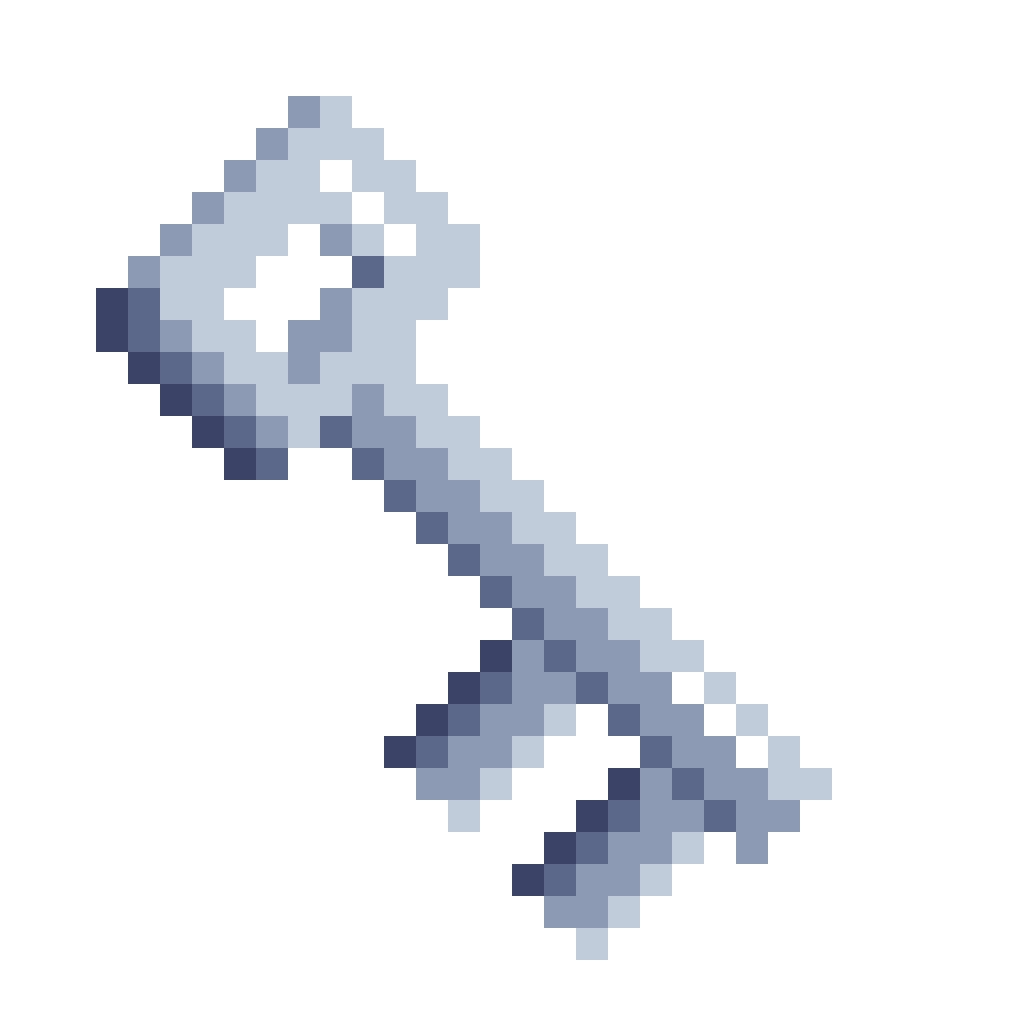 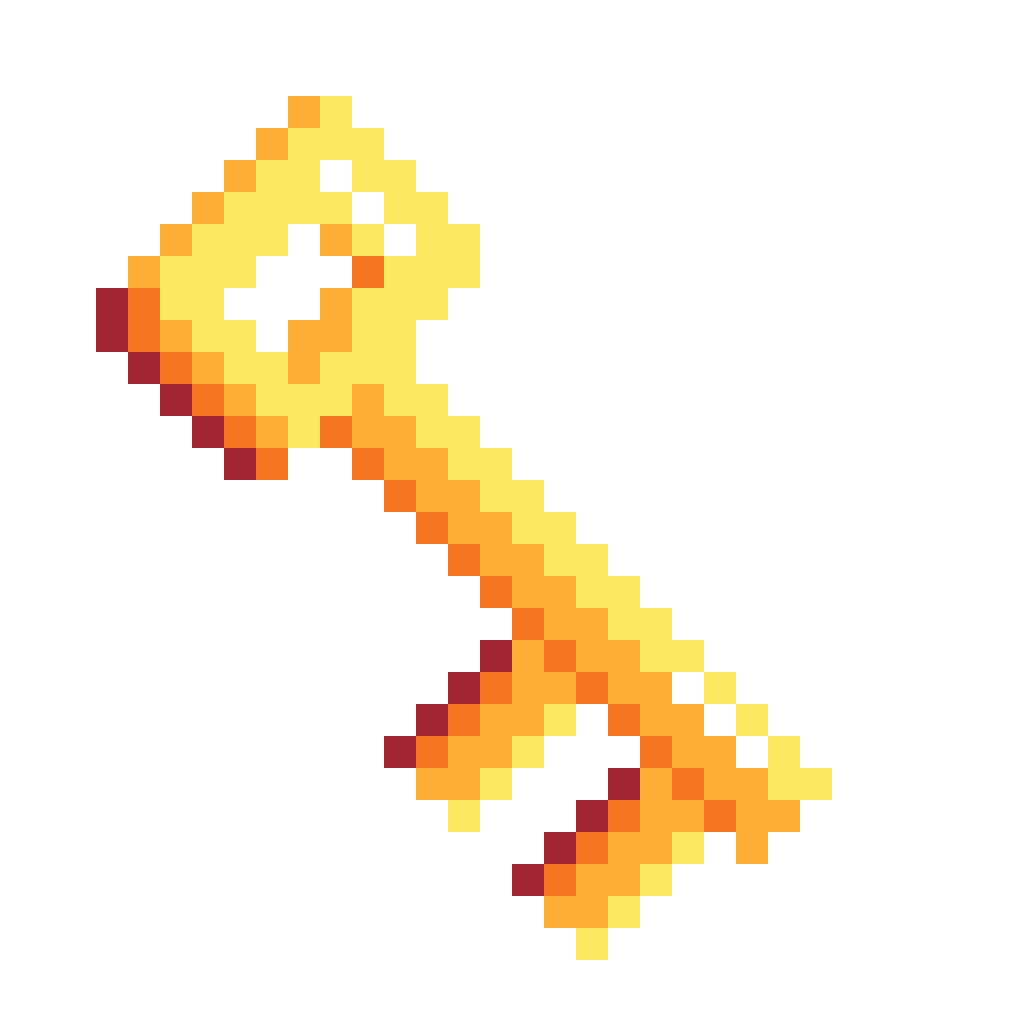 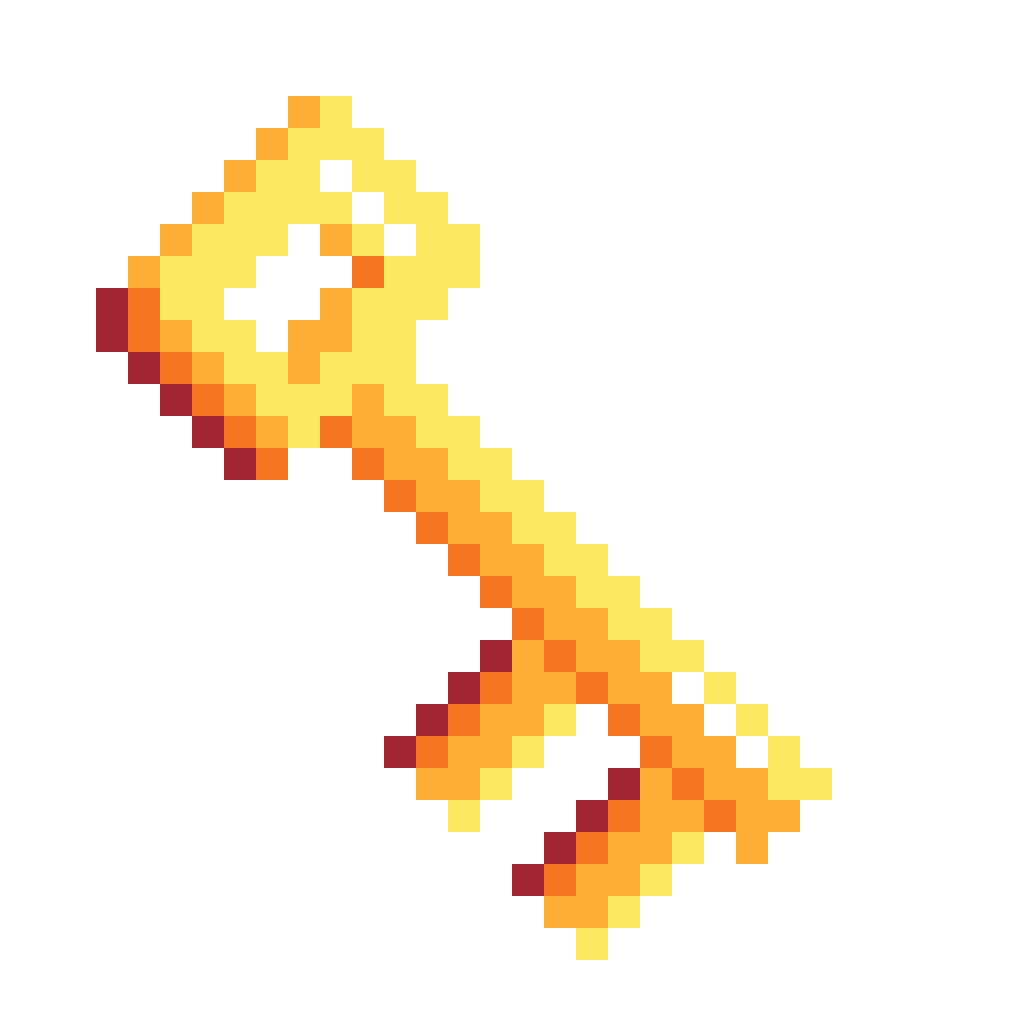 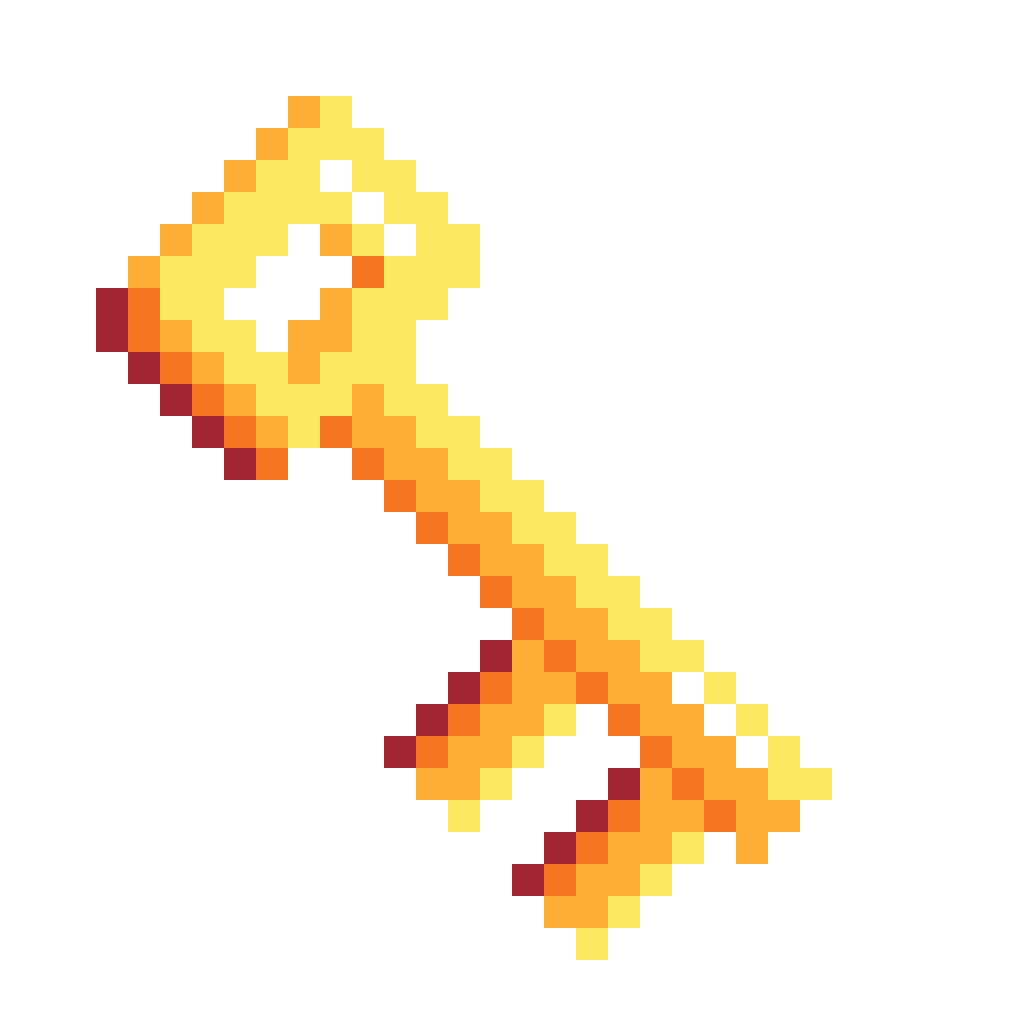 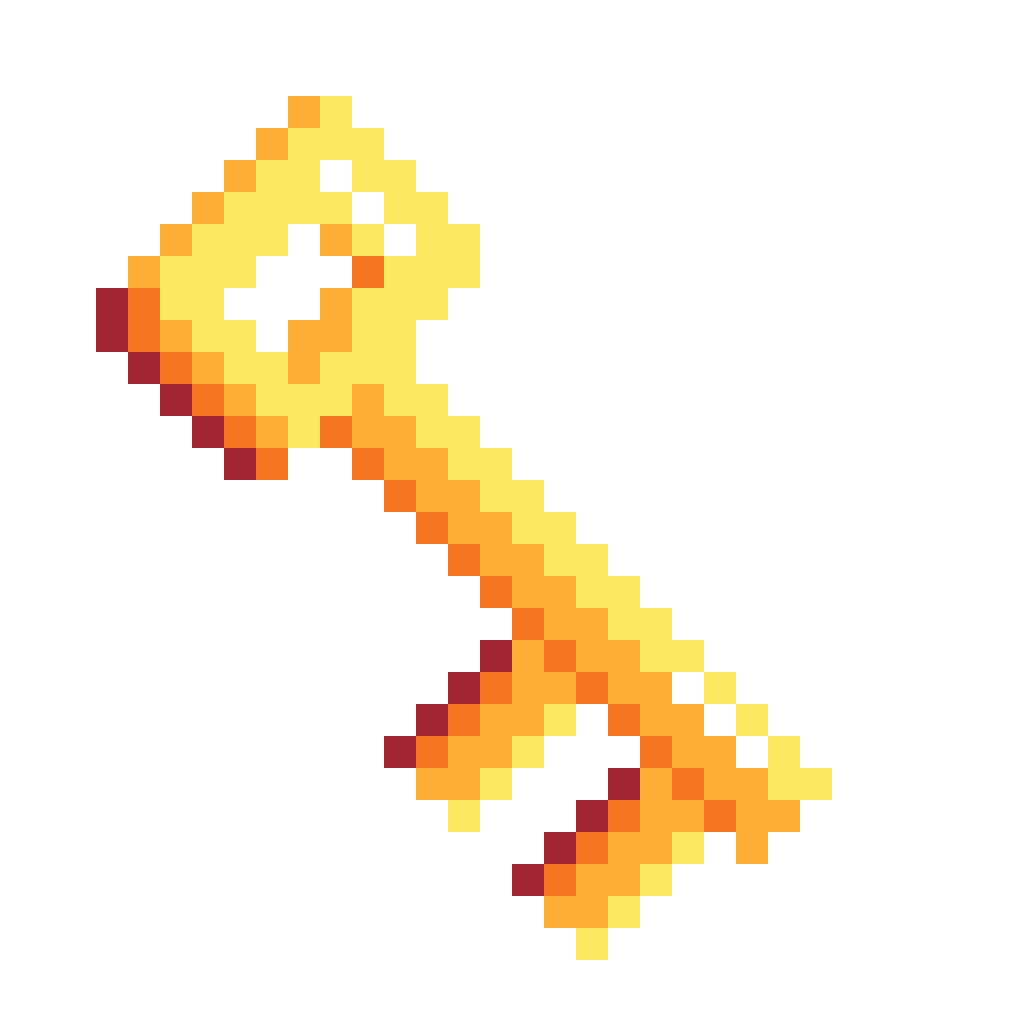 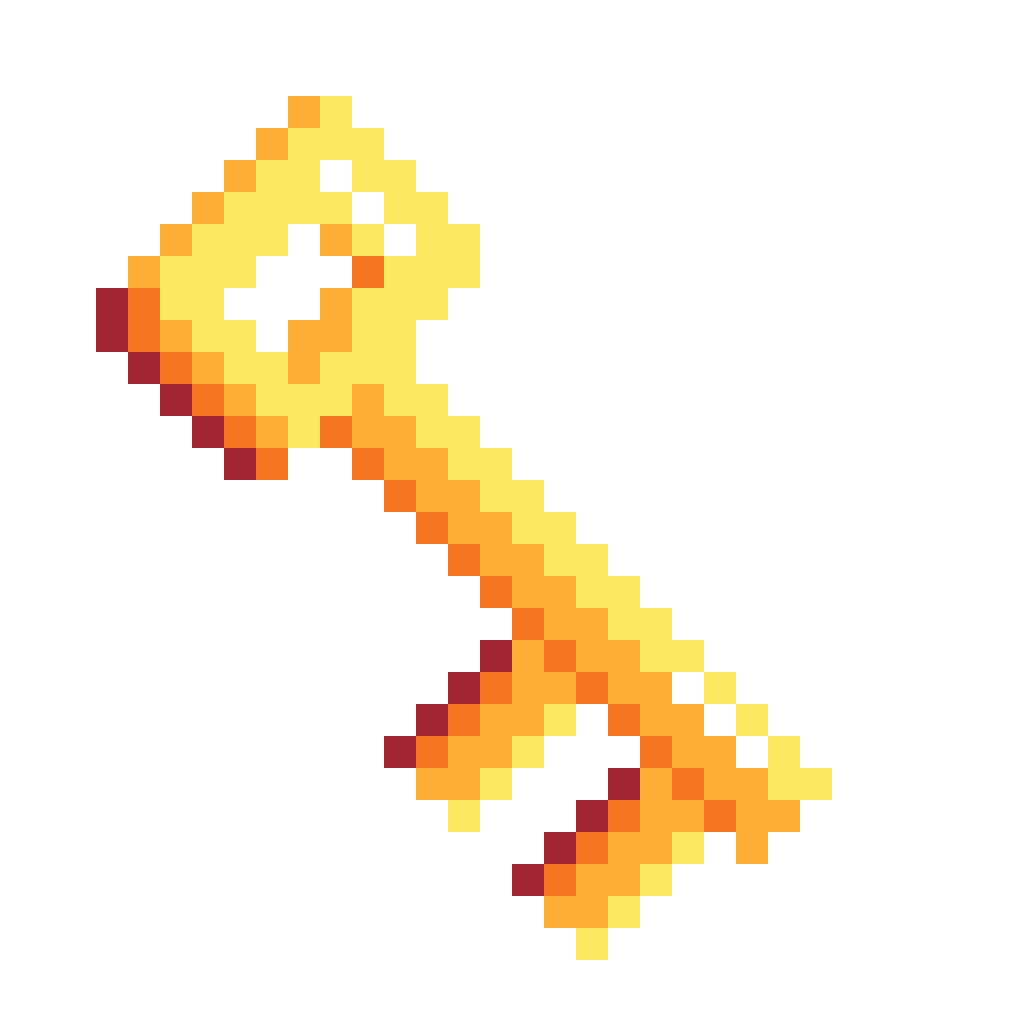 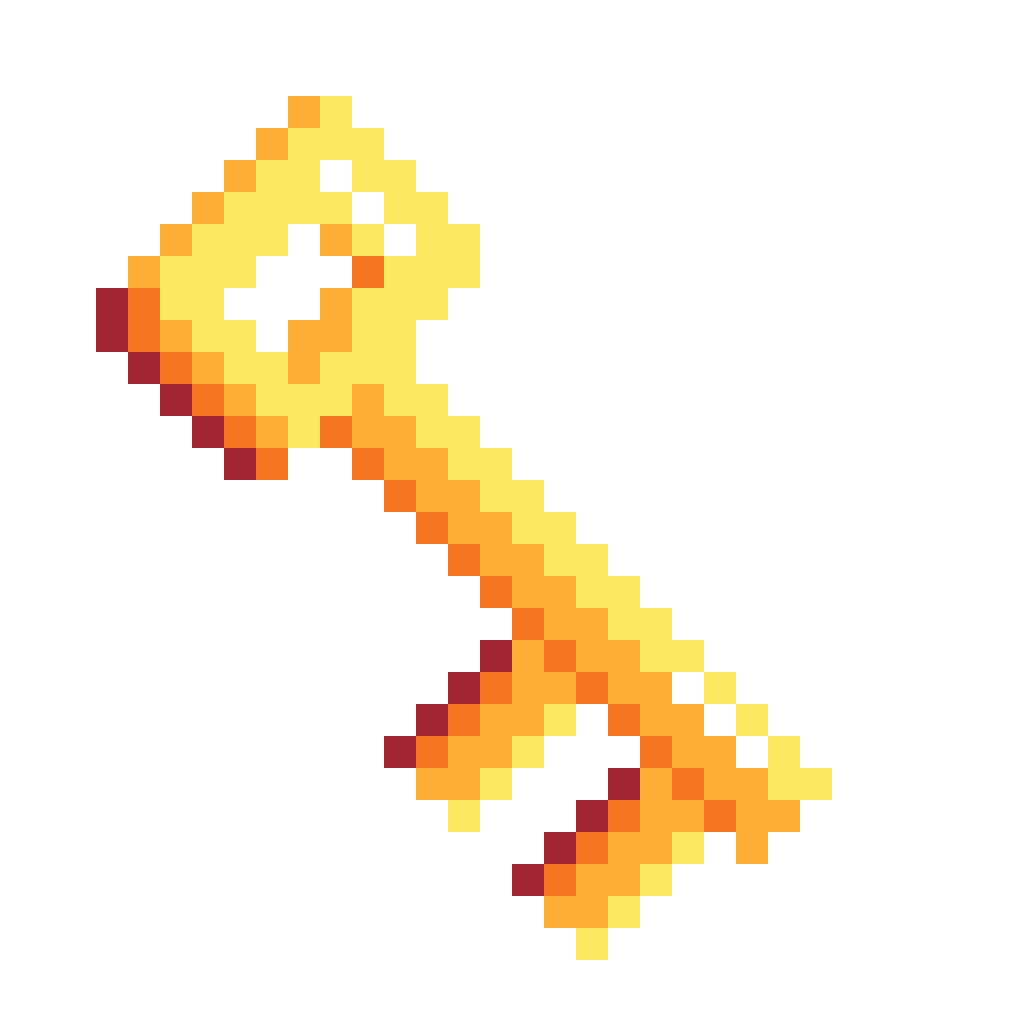 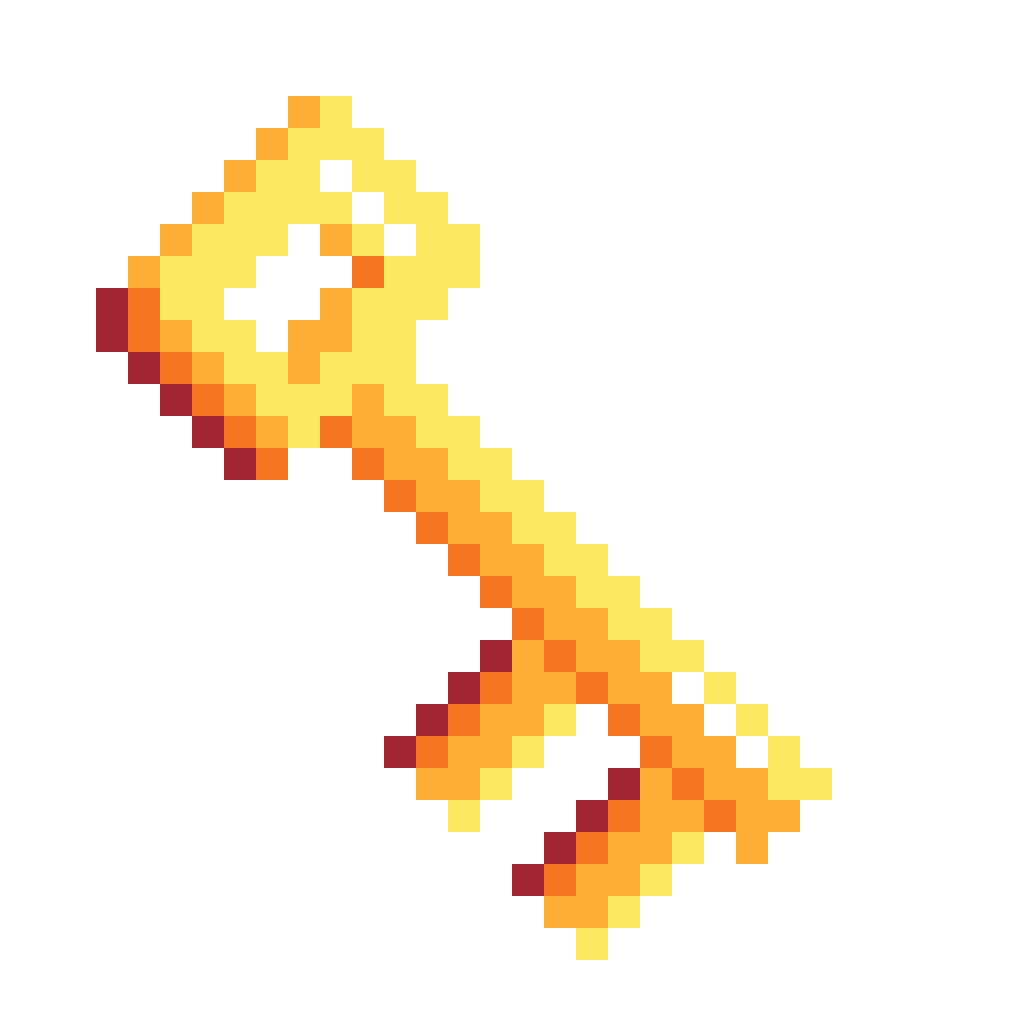 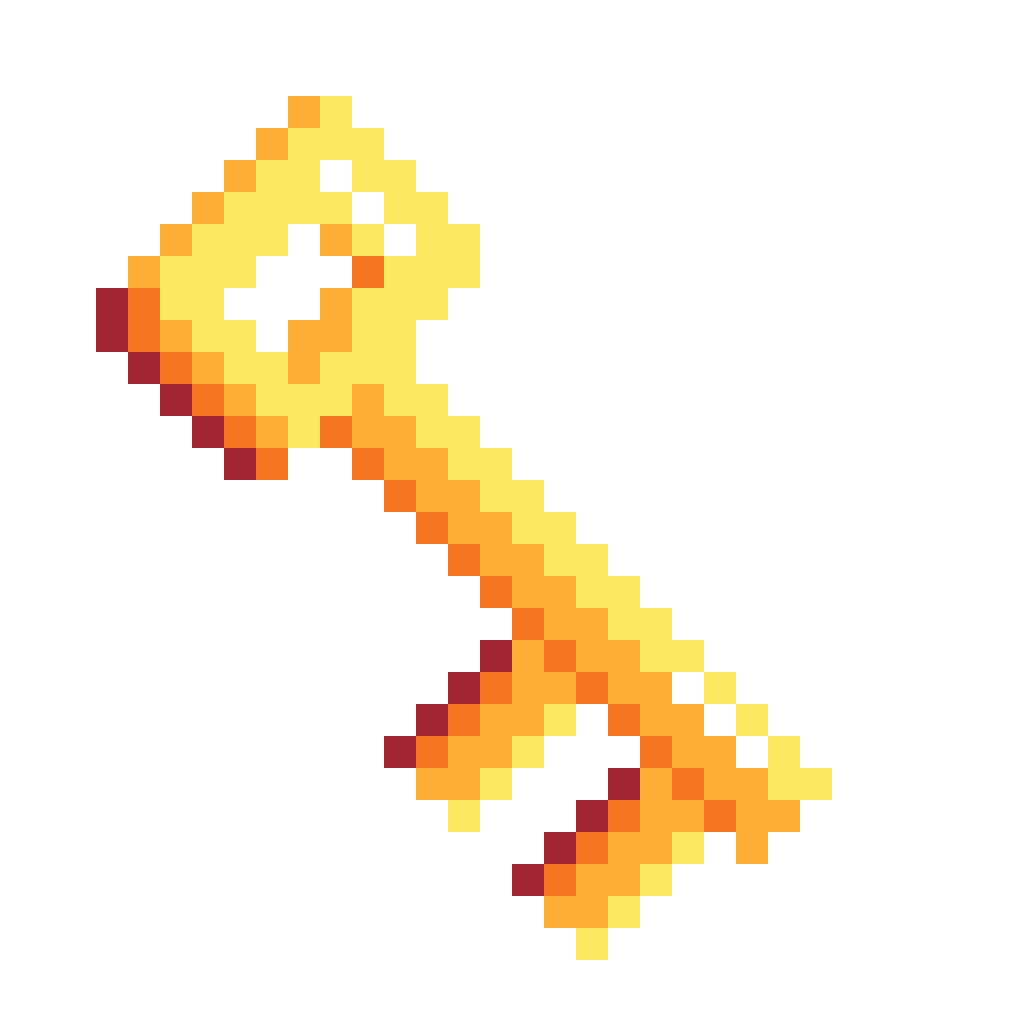 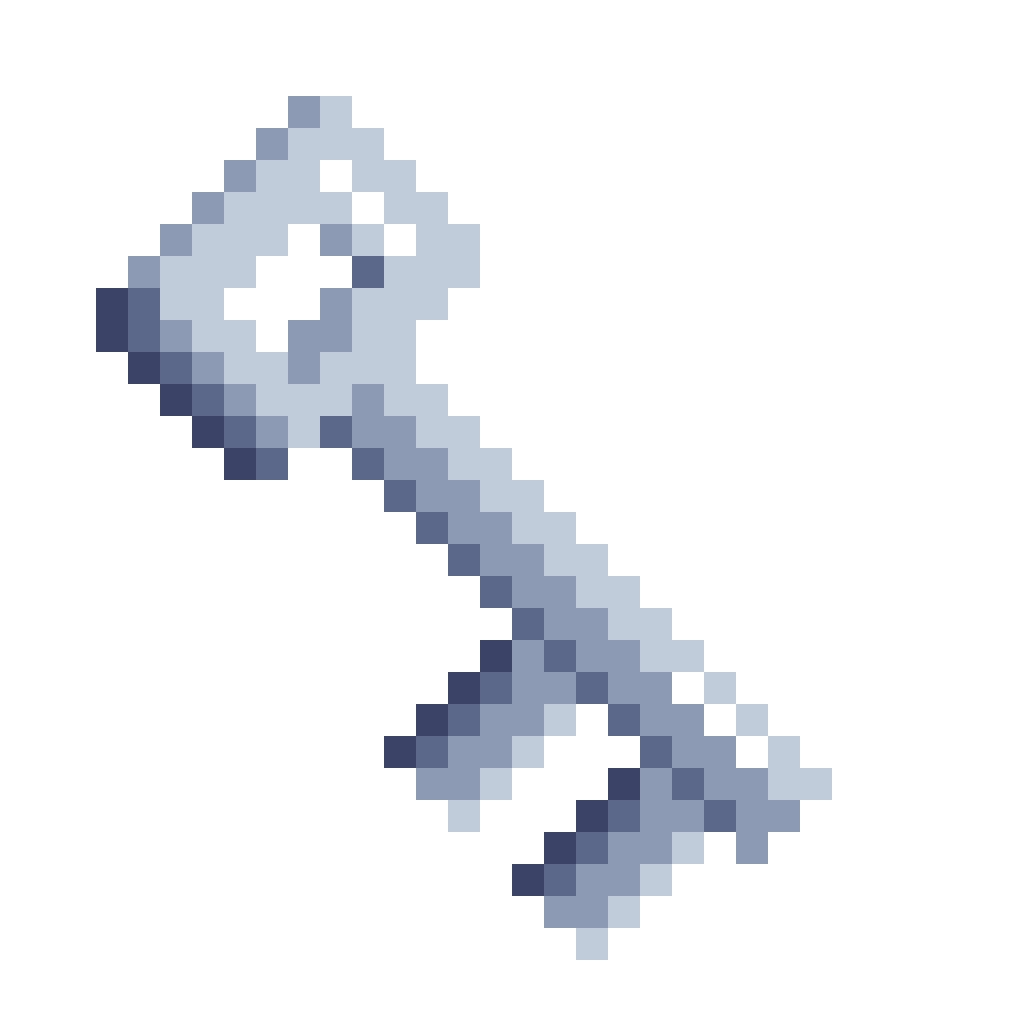 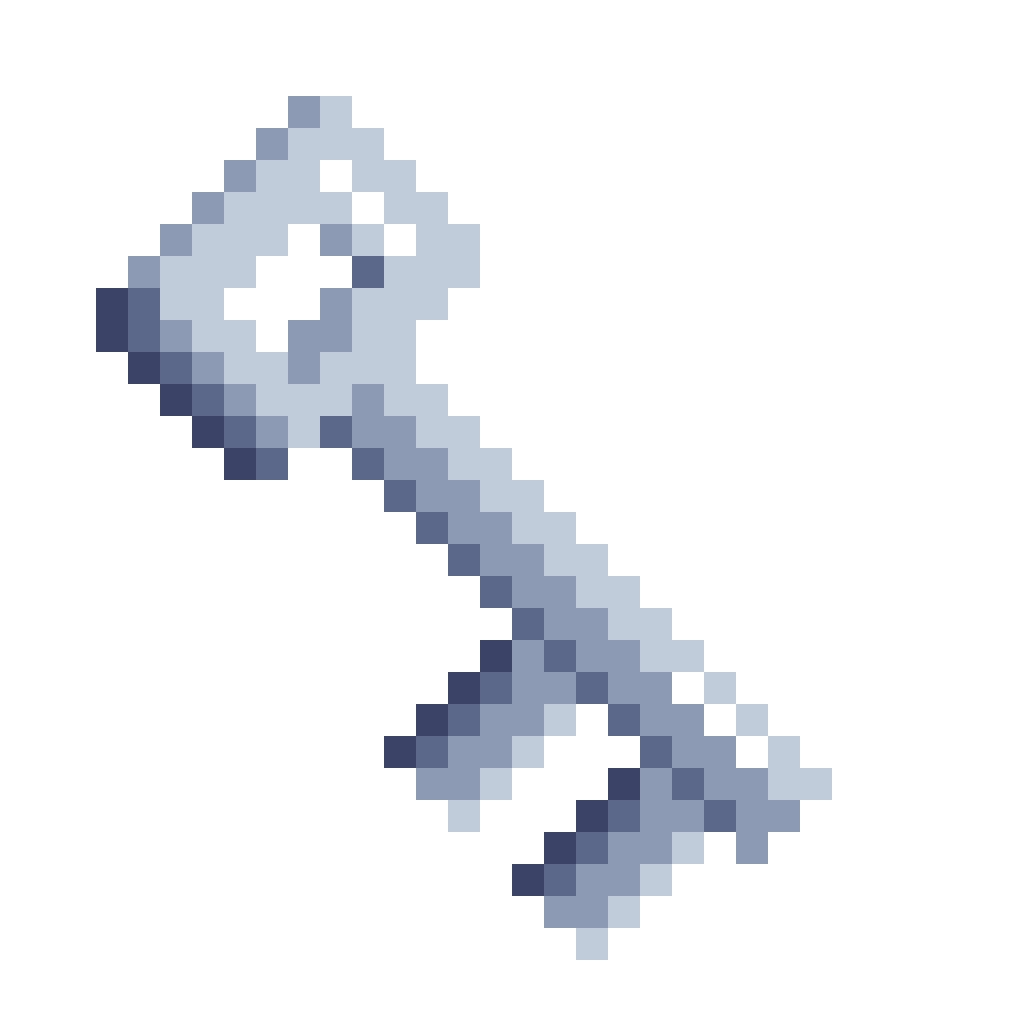 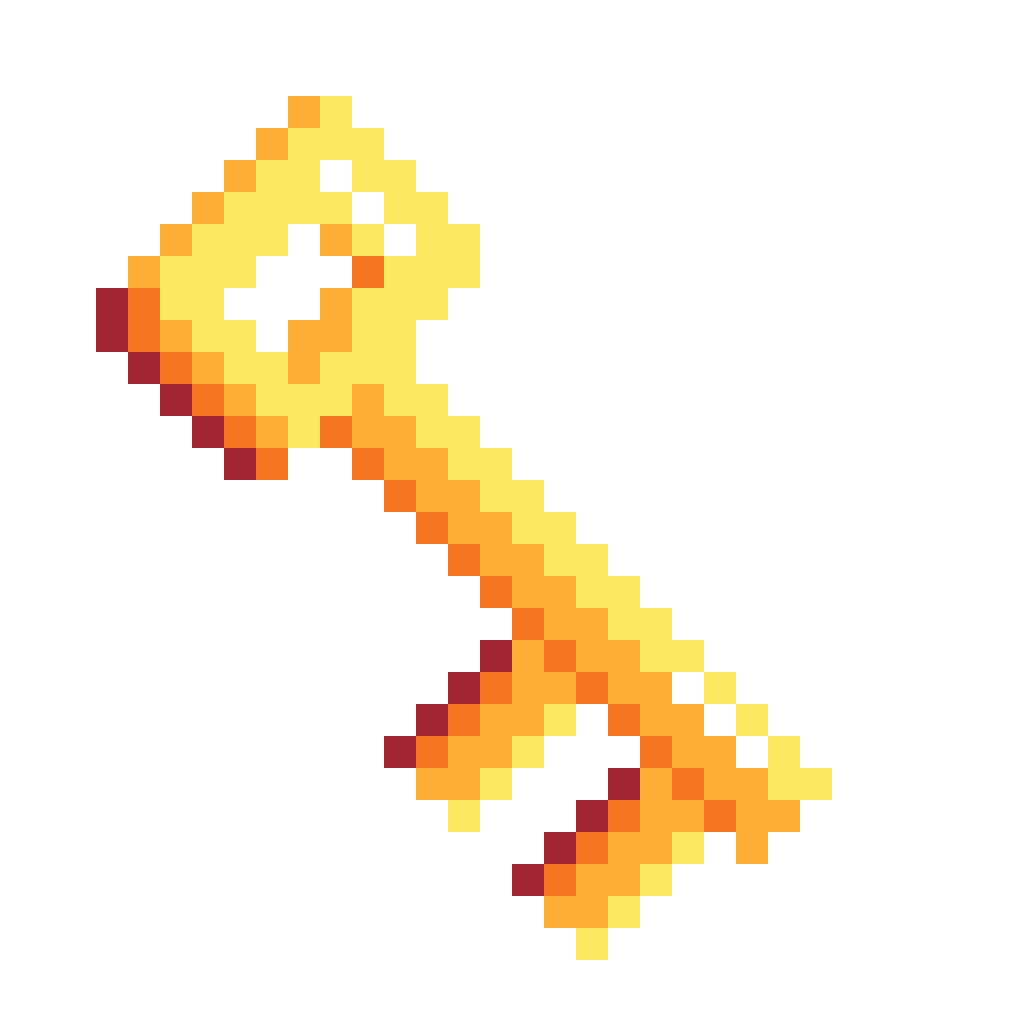 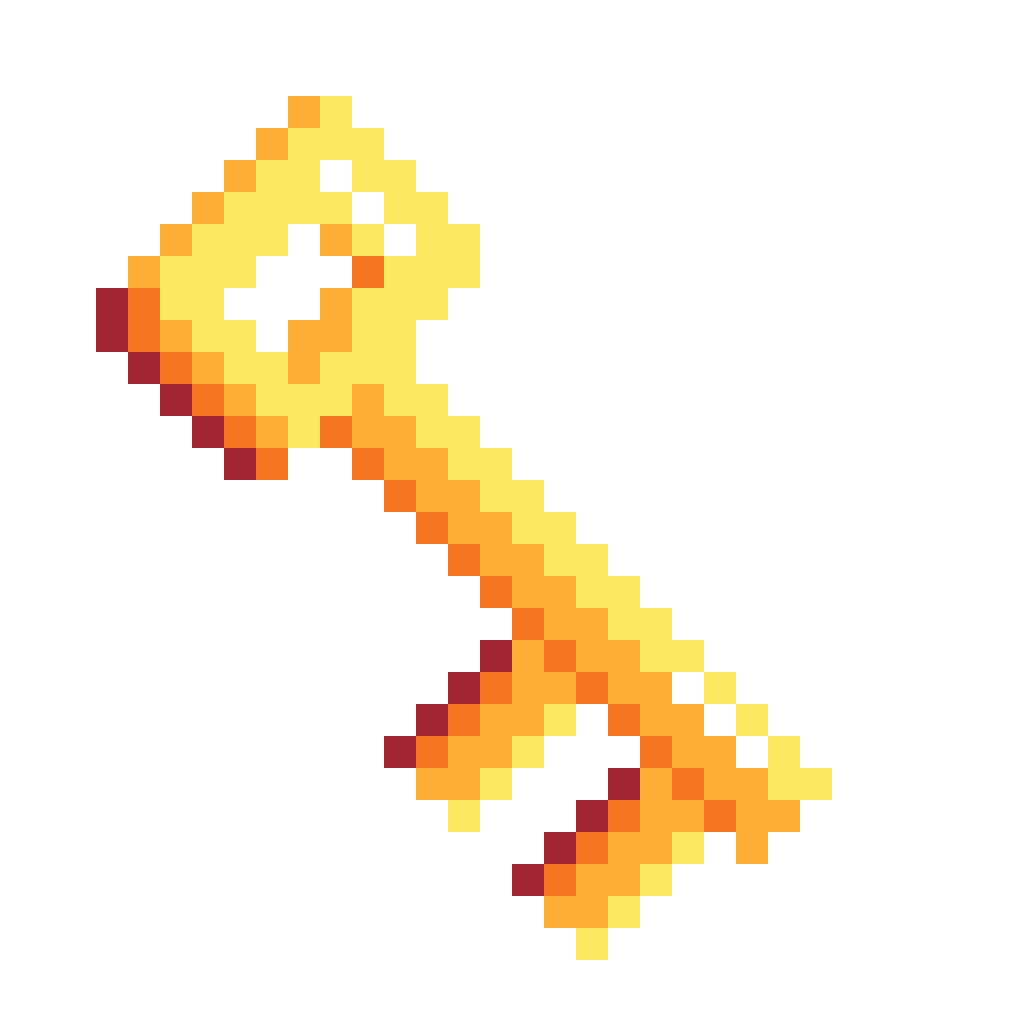 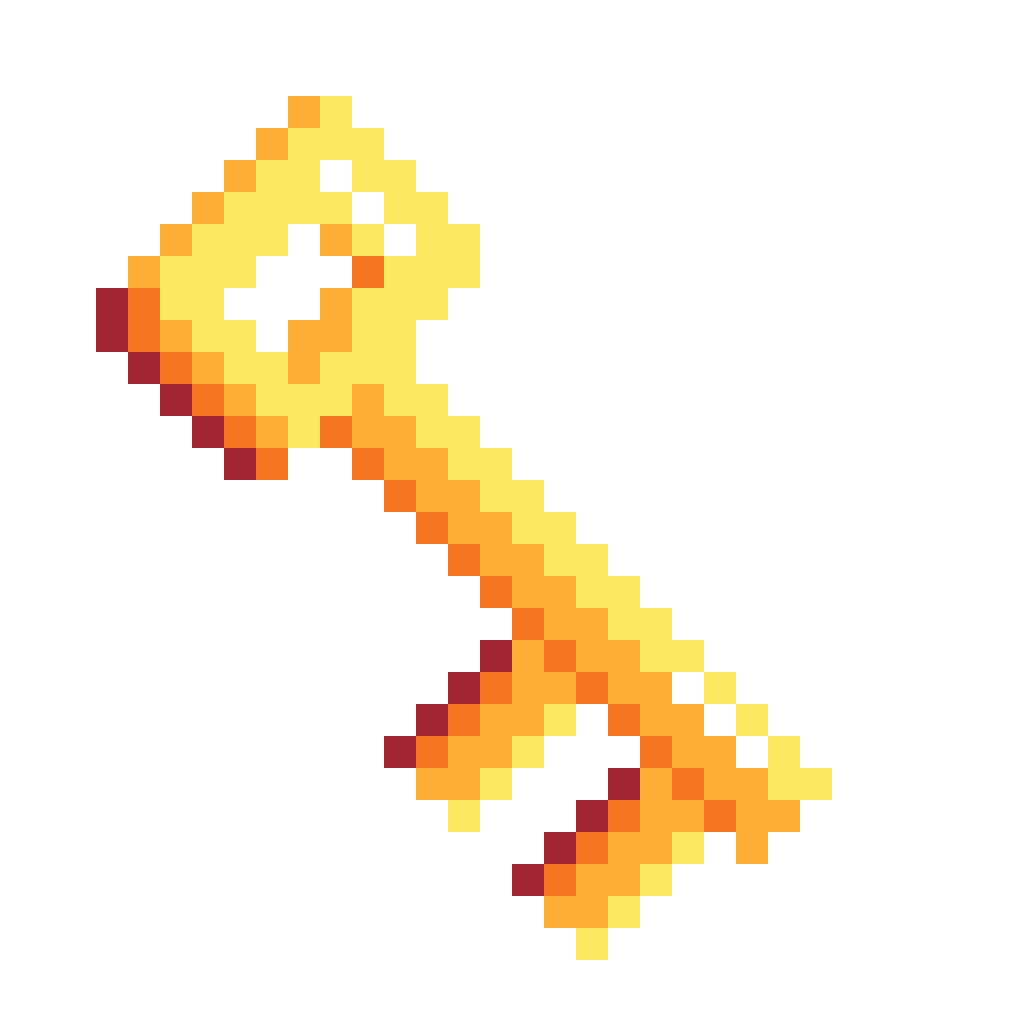 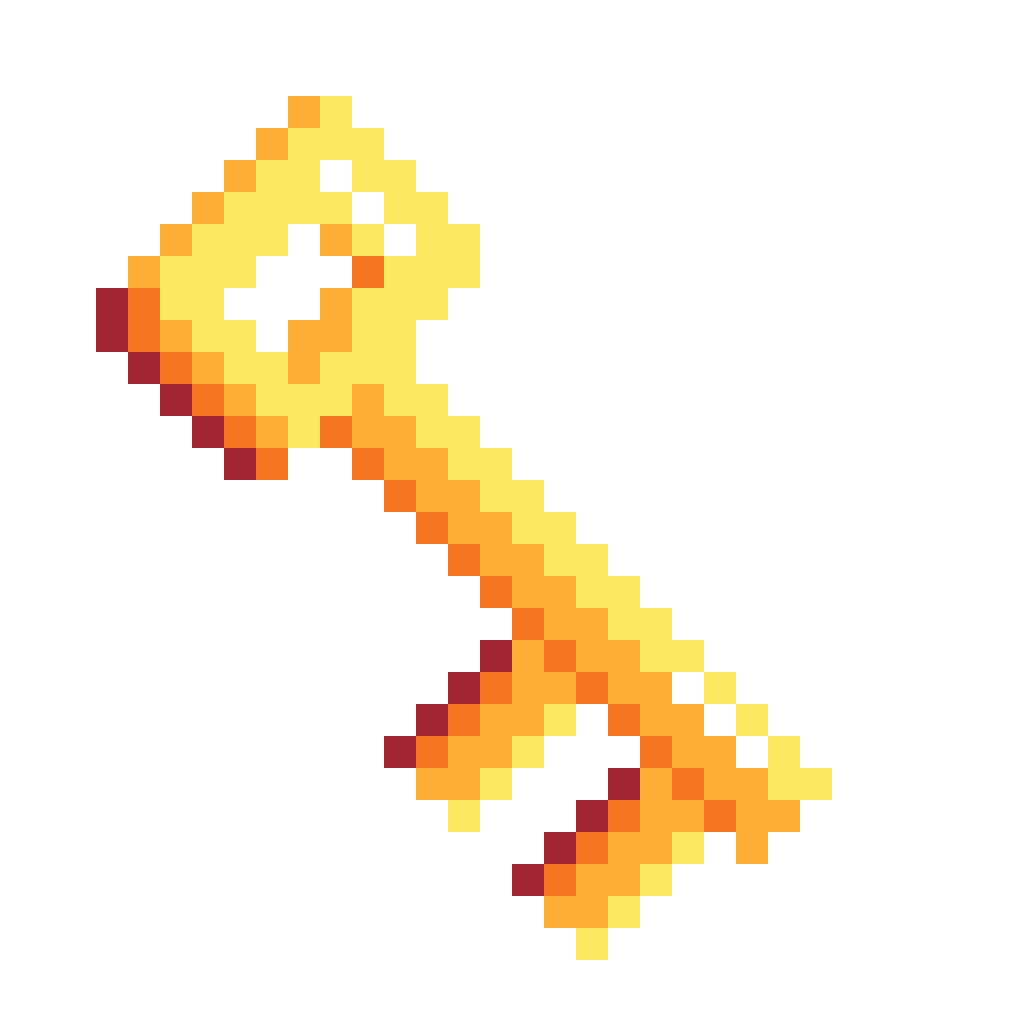 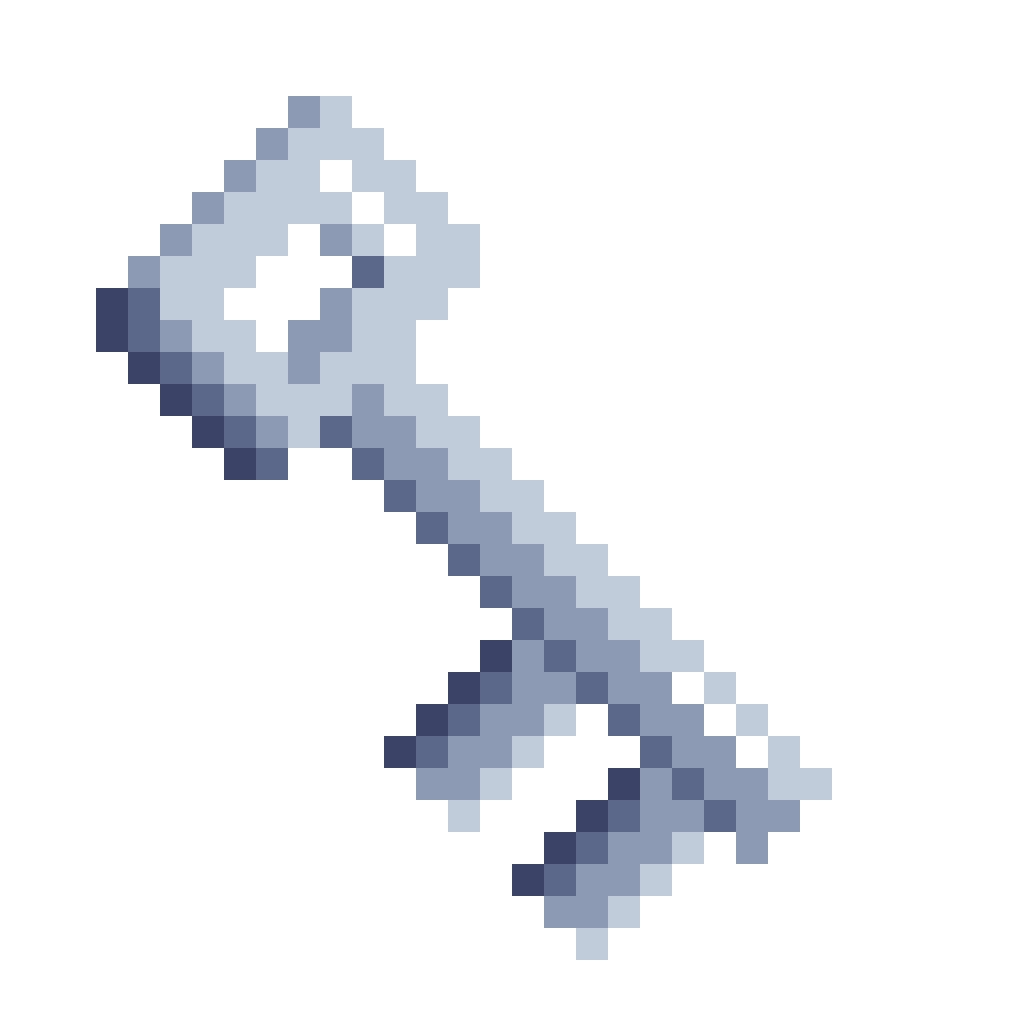 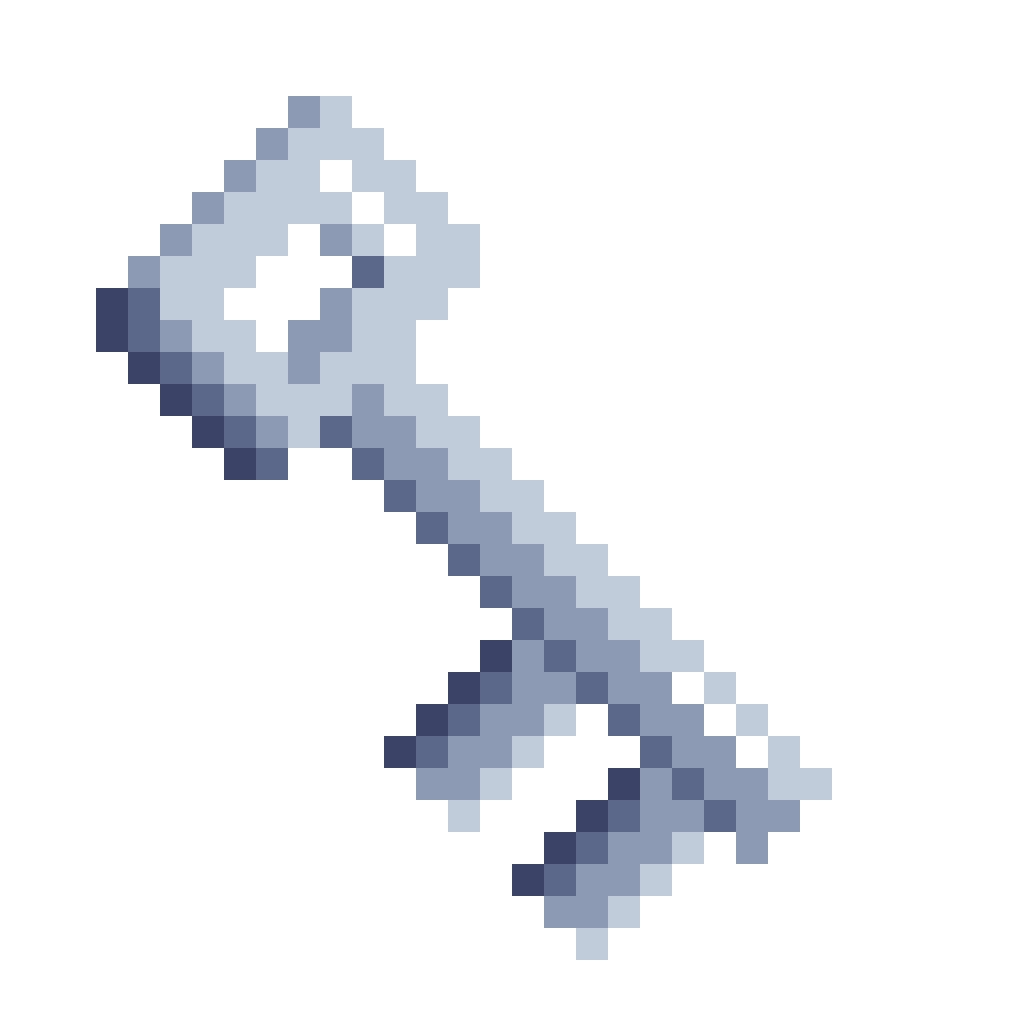 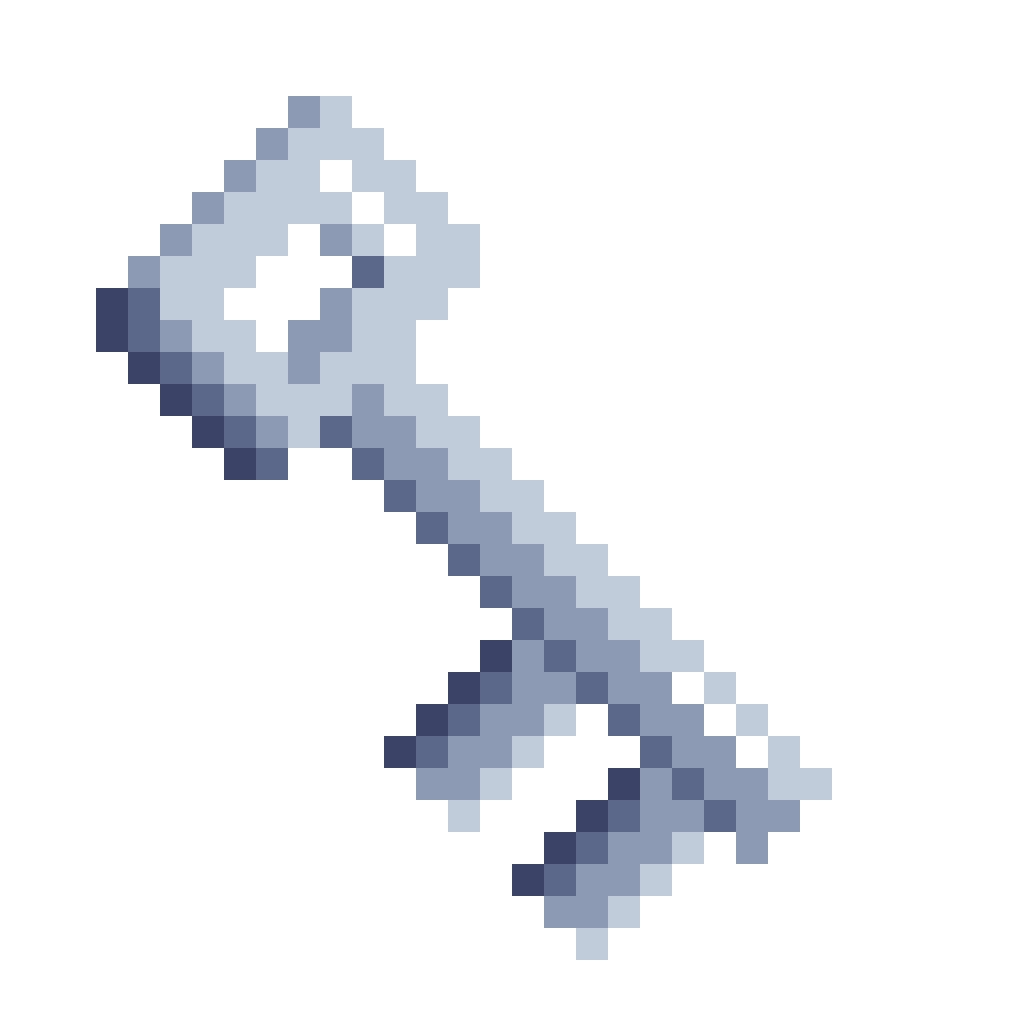 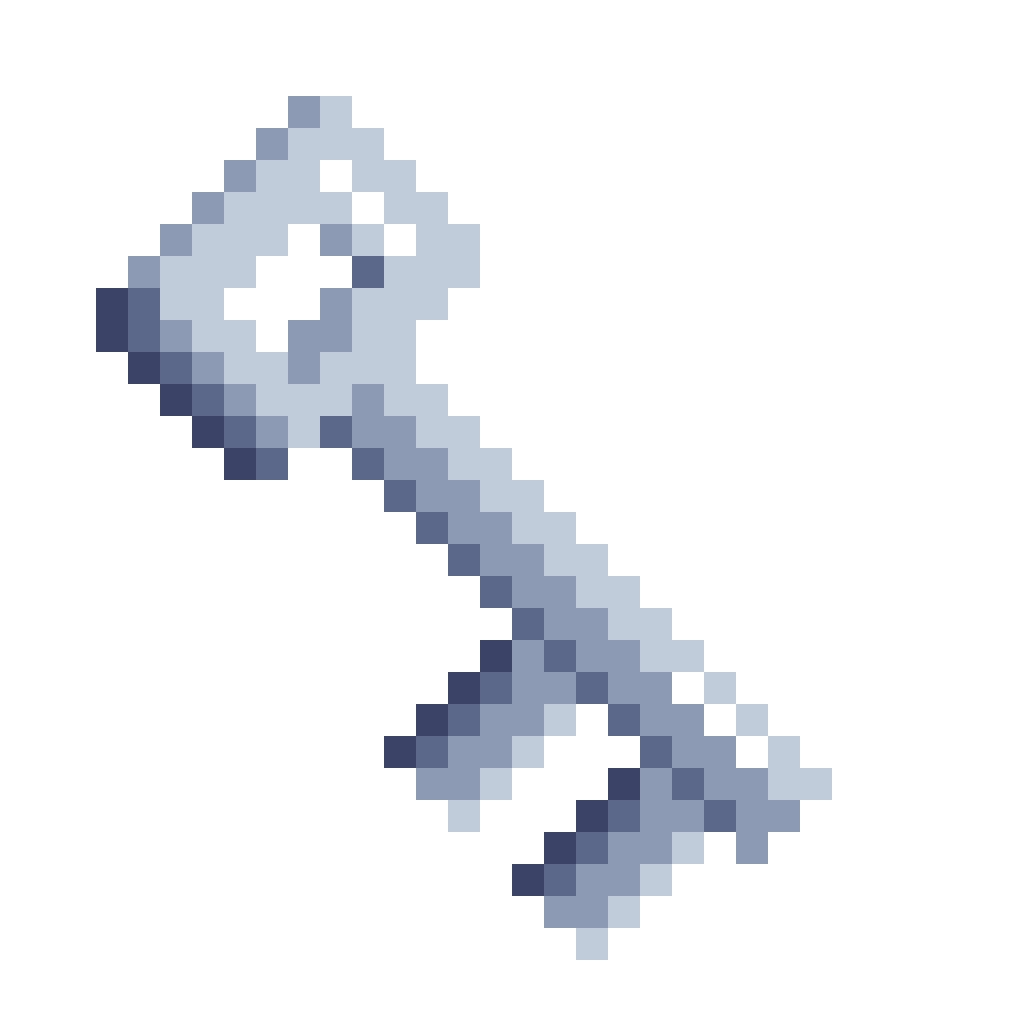 This allows a much more direct application of the Cohn-Gordon technique and a simpler proof…
Justifying Standard Parameters in the TLS 1.3 Handshake: Davis, Diemert, Günther, & Jager
[Speaker Notes: Let’s come back to our three requirements to apply the Cohn-Gordon technique. It asks that the key derivation function be a single, programmable random oracle, whose inputs include both Diffie-Hellman shares and the secret. 
The TLS 1.3 handshake, on the other hand, uses a complex key schedule to derive many keys, and the shares and secret are input separately.]
The [DJ20] Key Schedule
RO3
RO4
RO2
gab
gab ,(ga , gb)
RO1
(ga , gb)
RO3
RO1
RO4
RO2
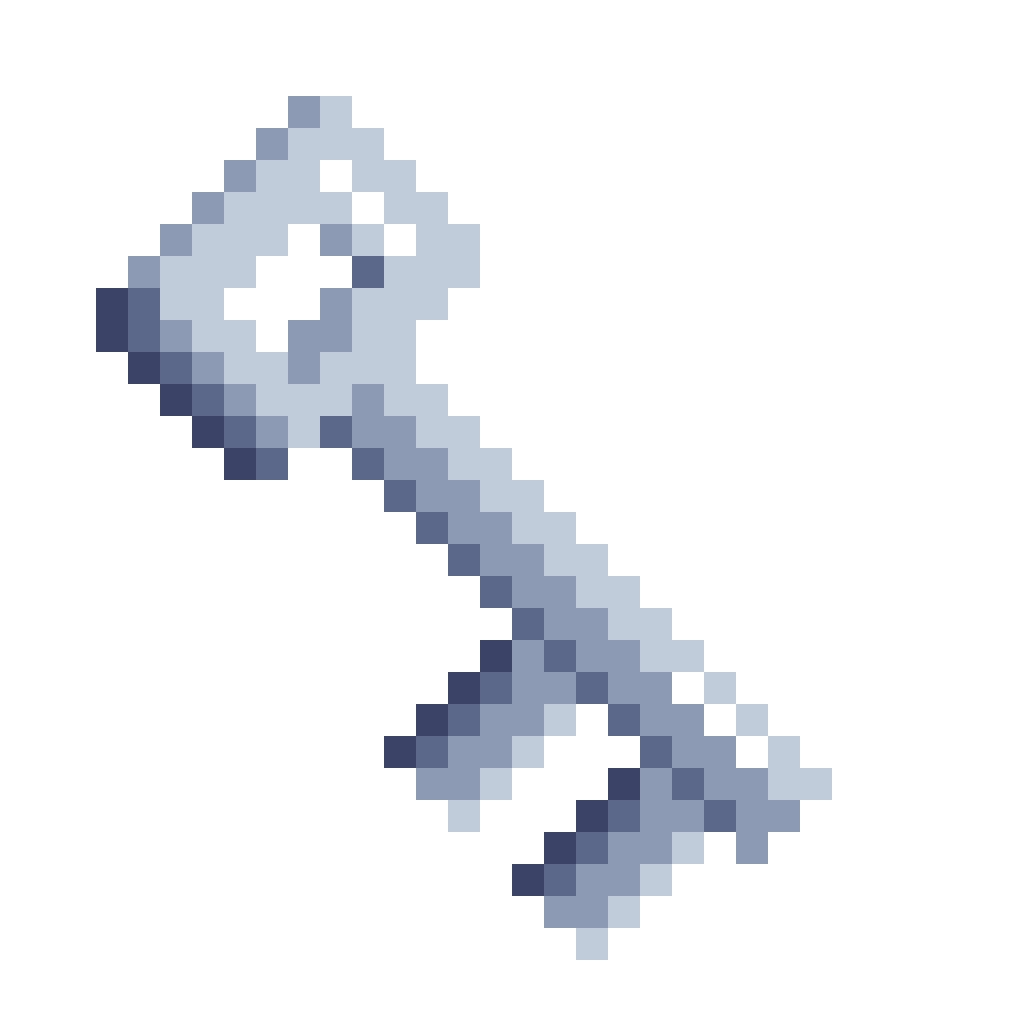 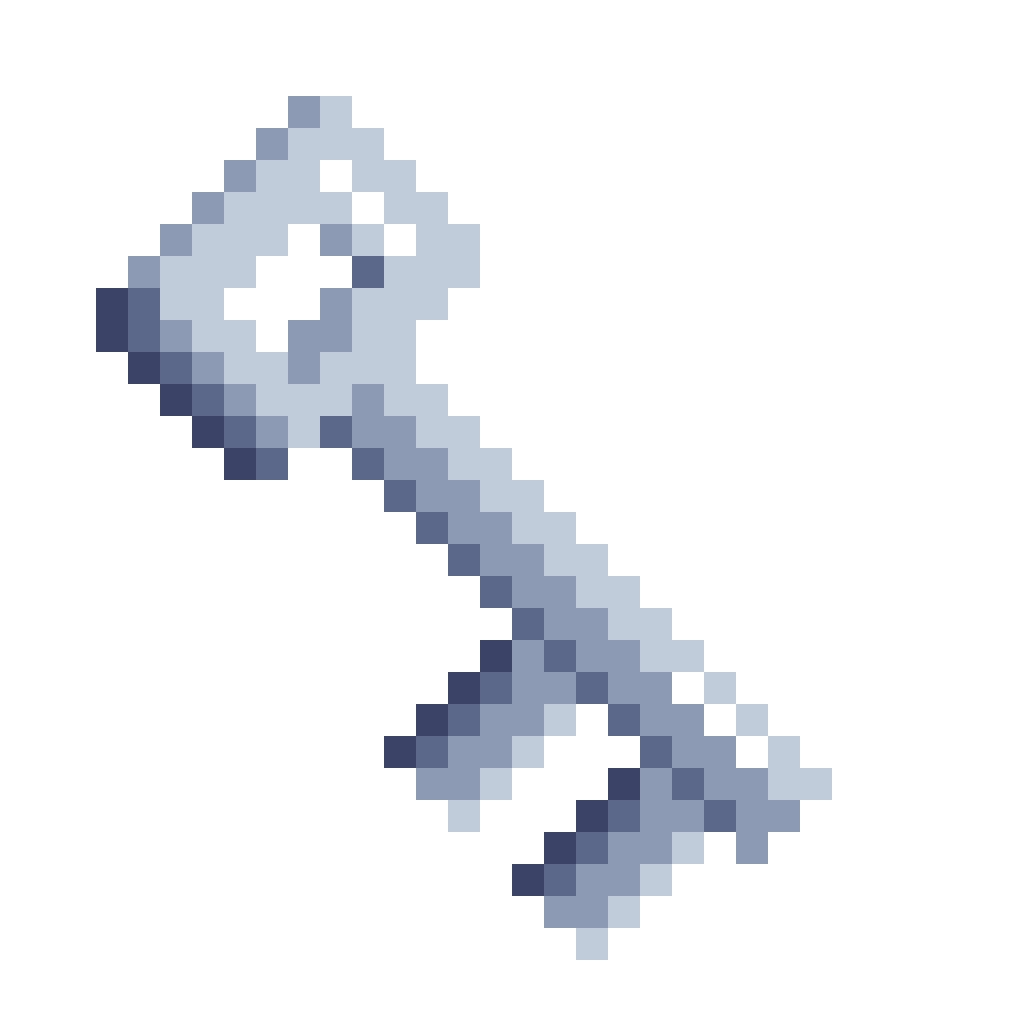 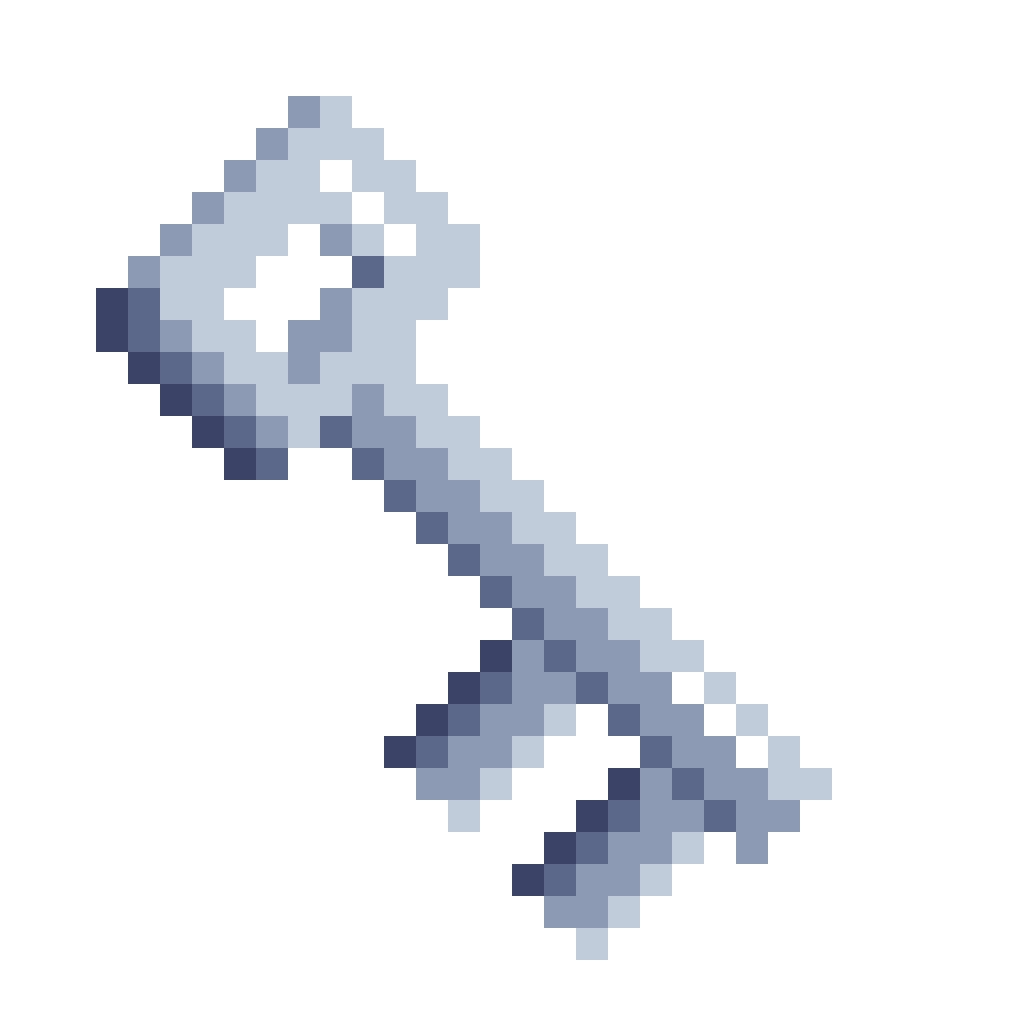 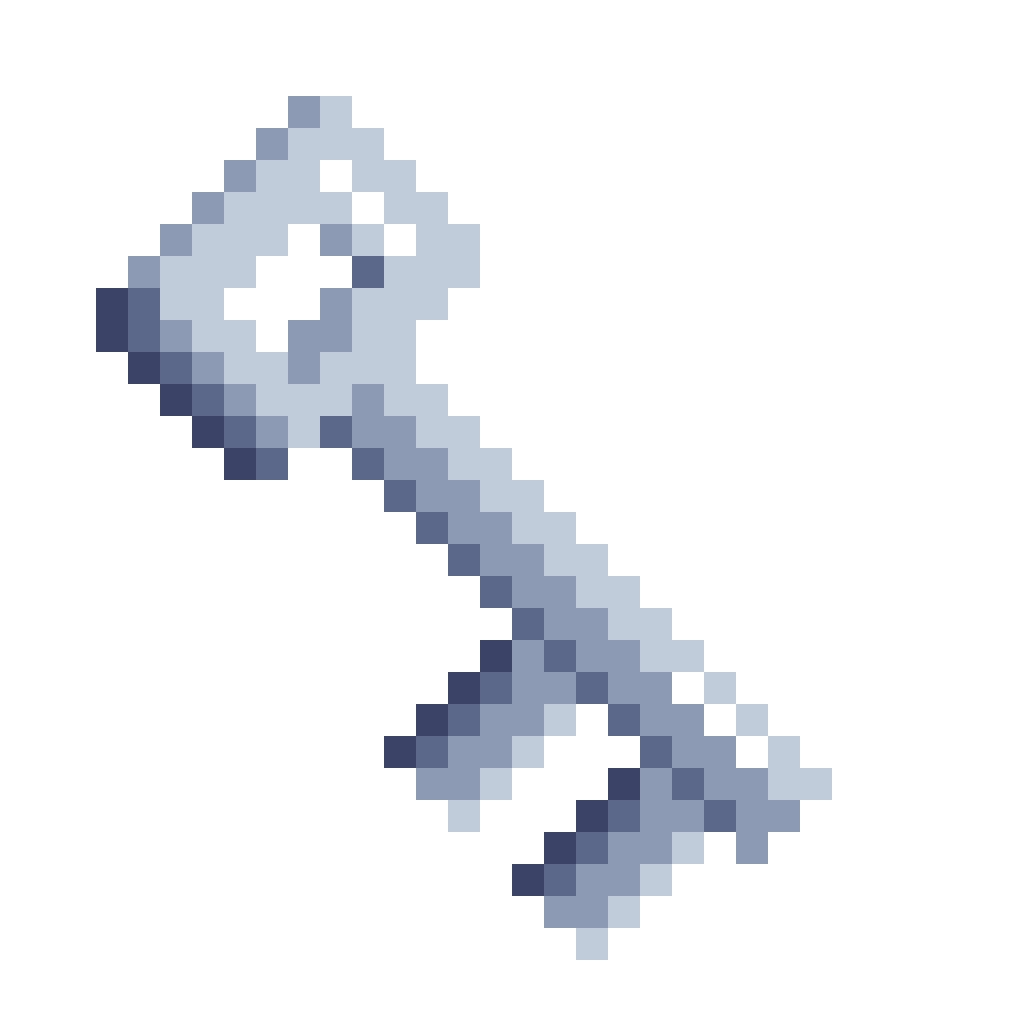 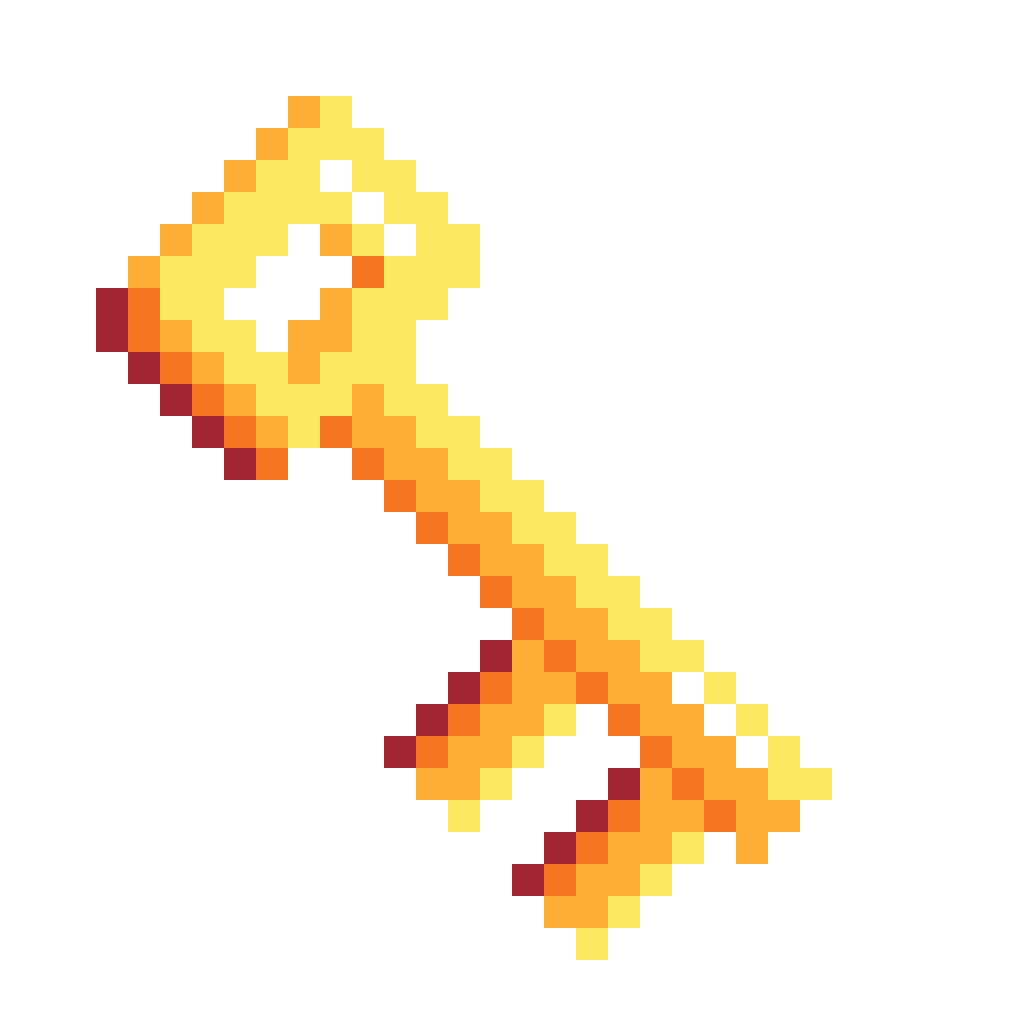 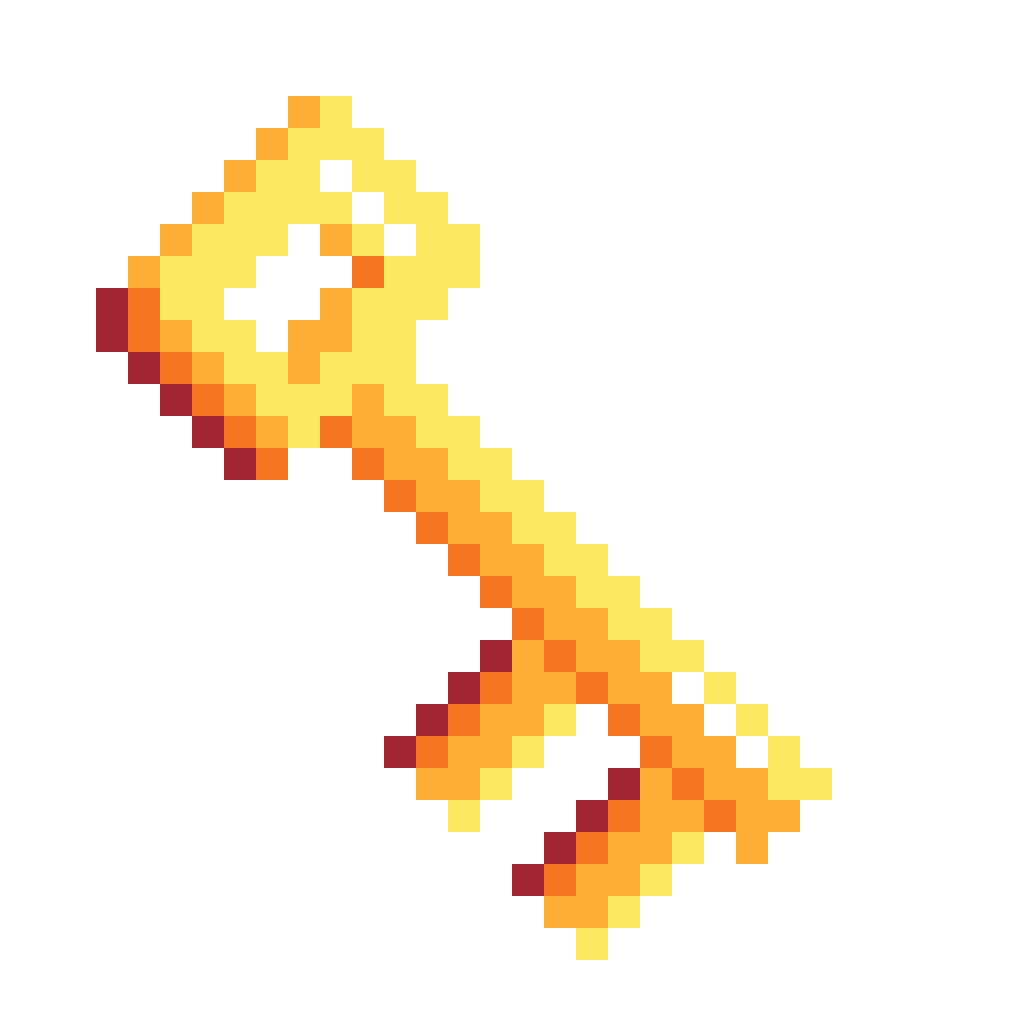 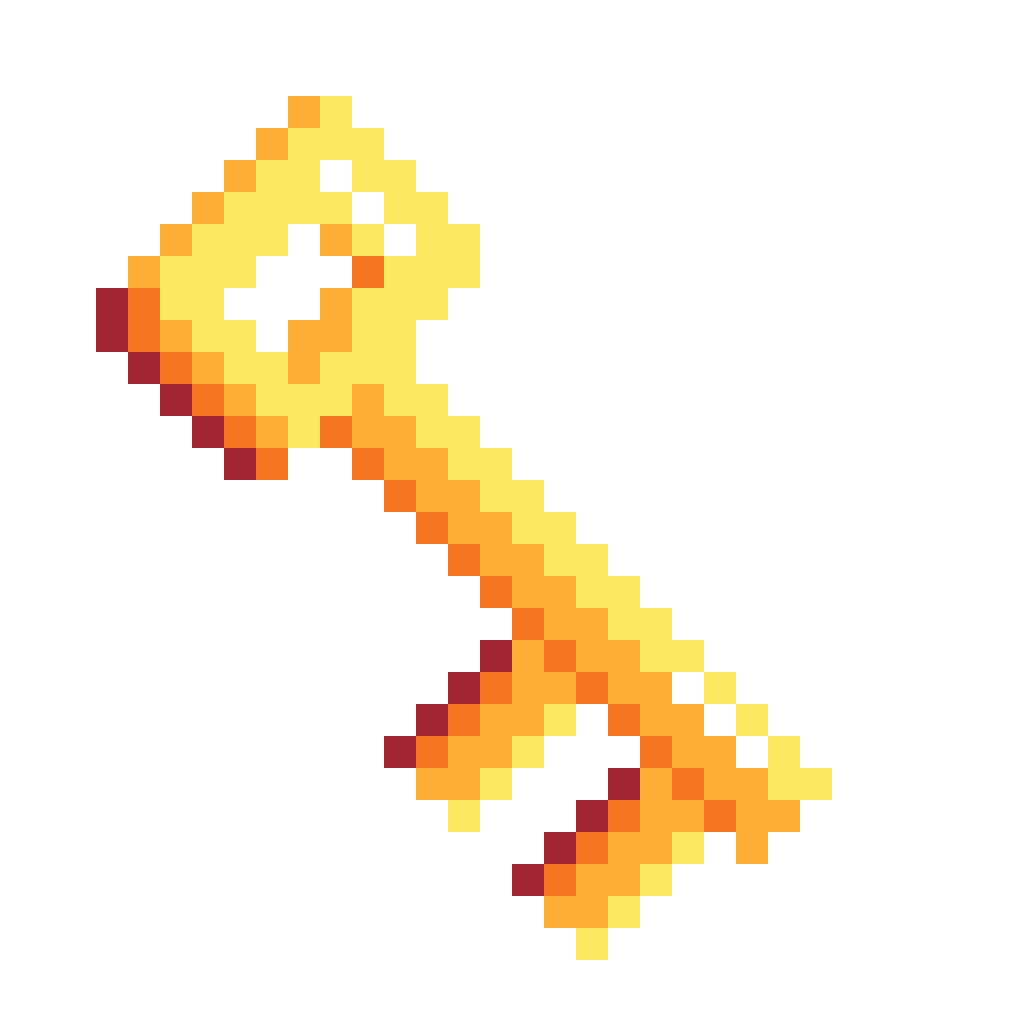 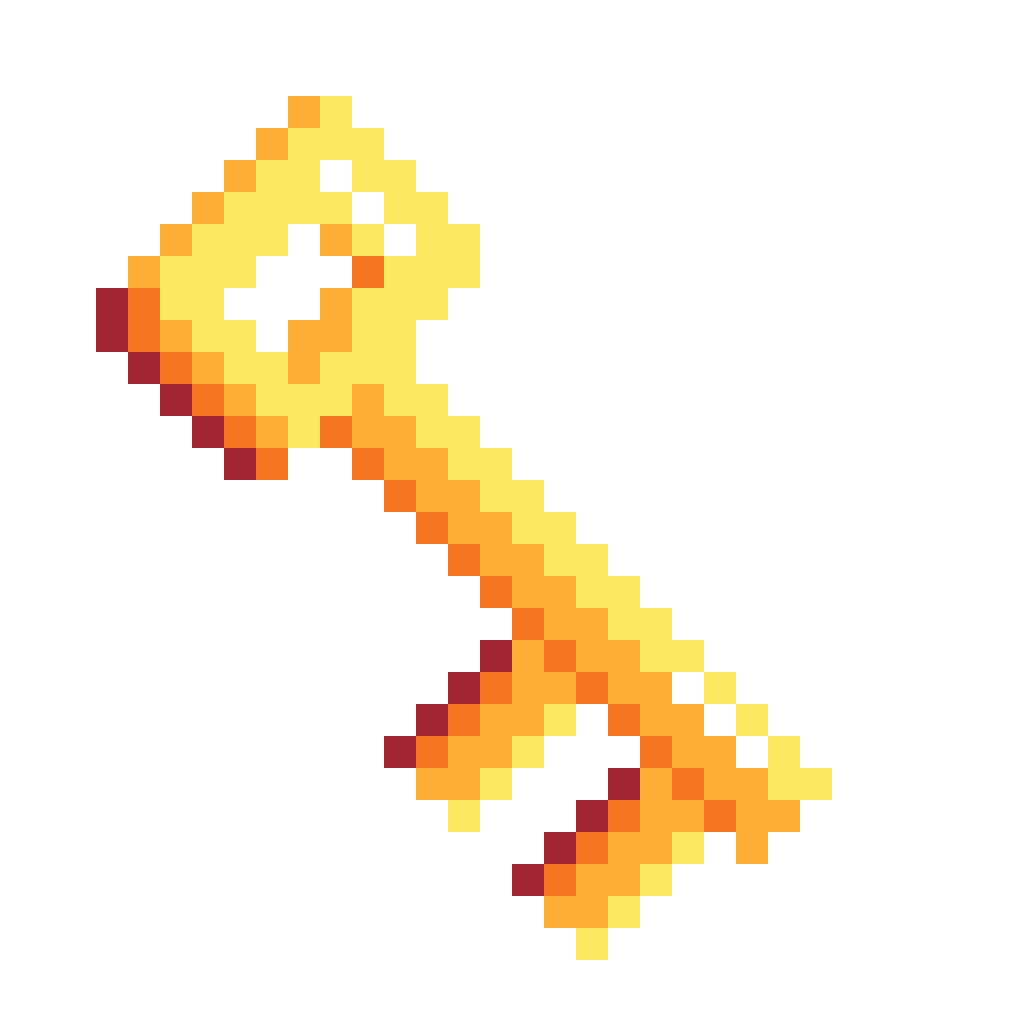 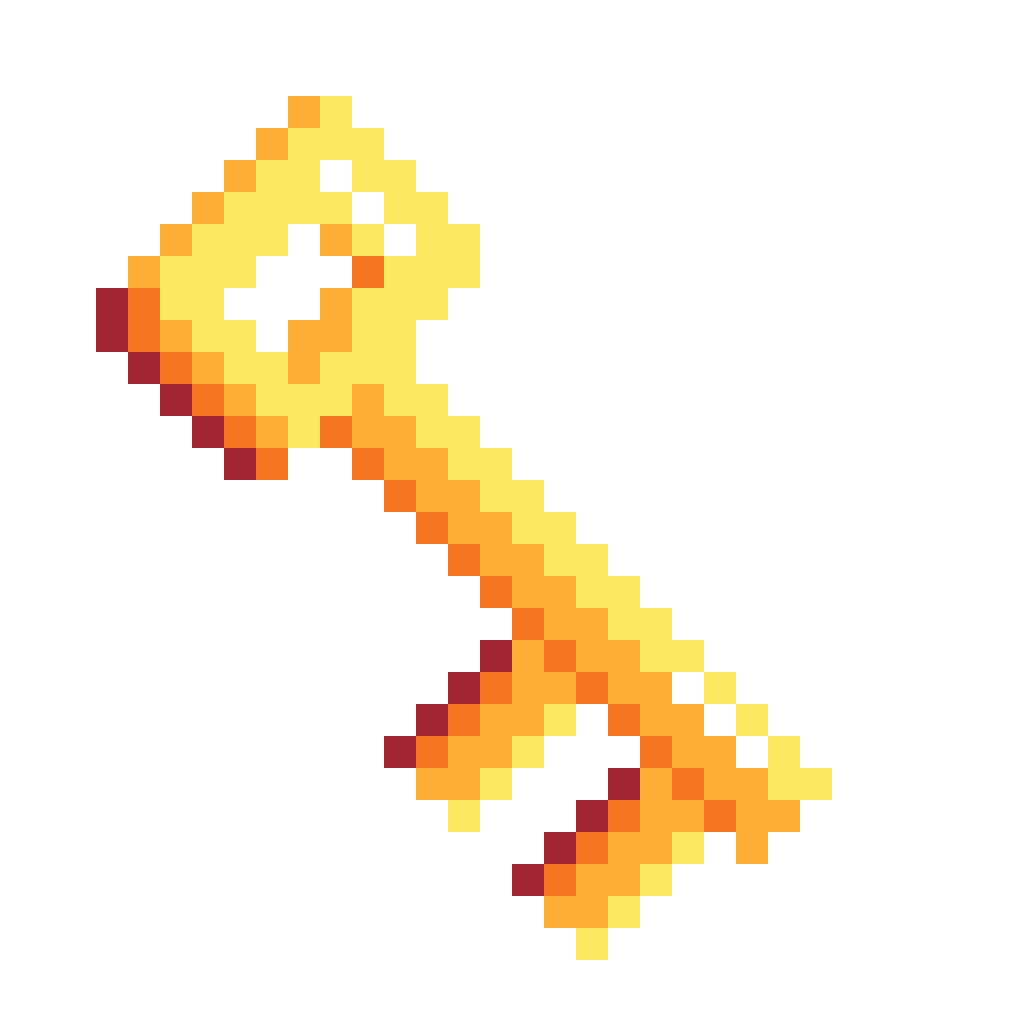 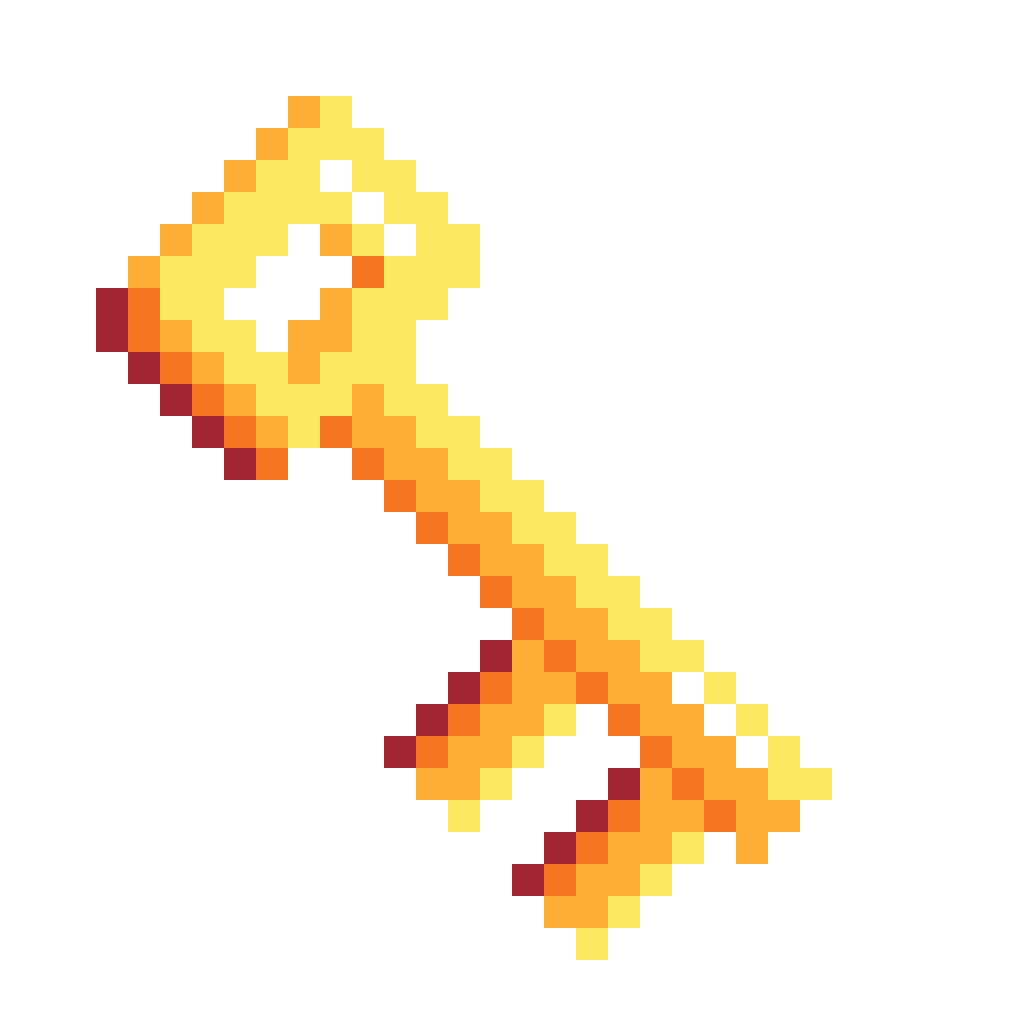 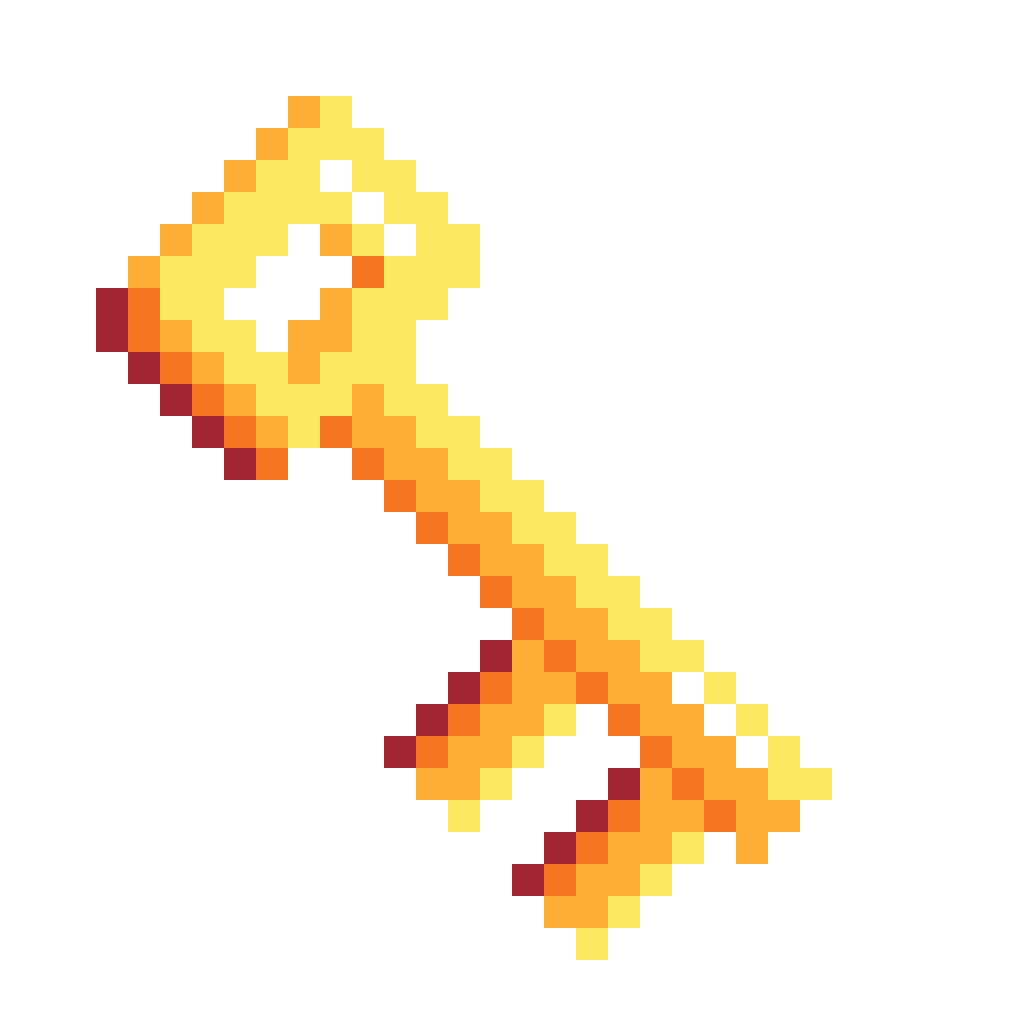 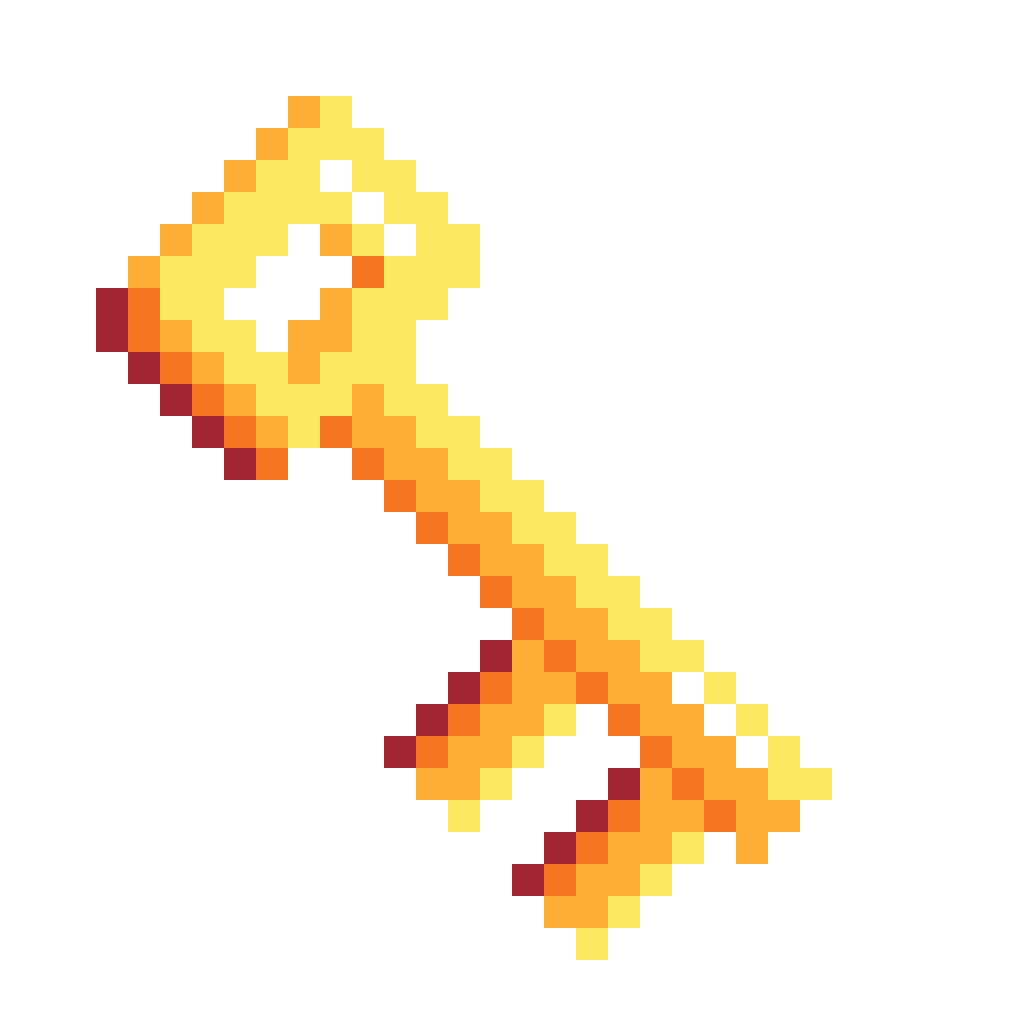 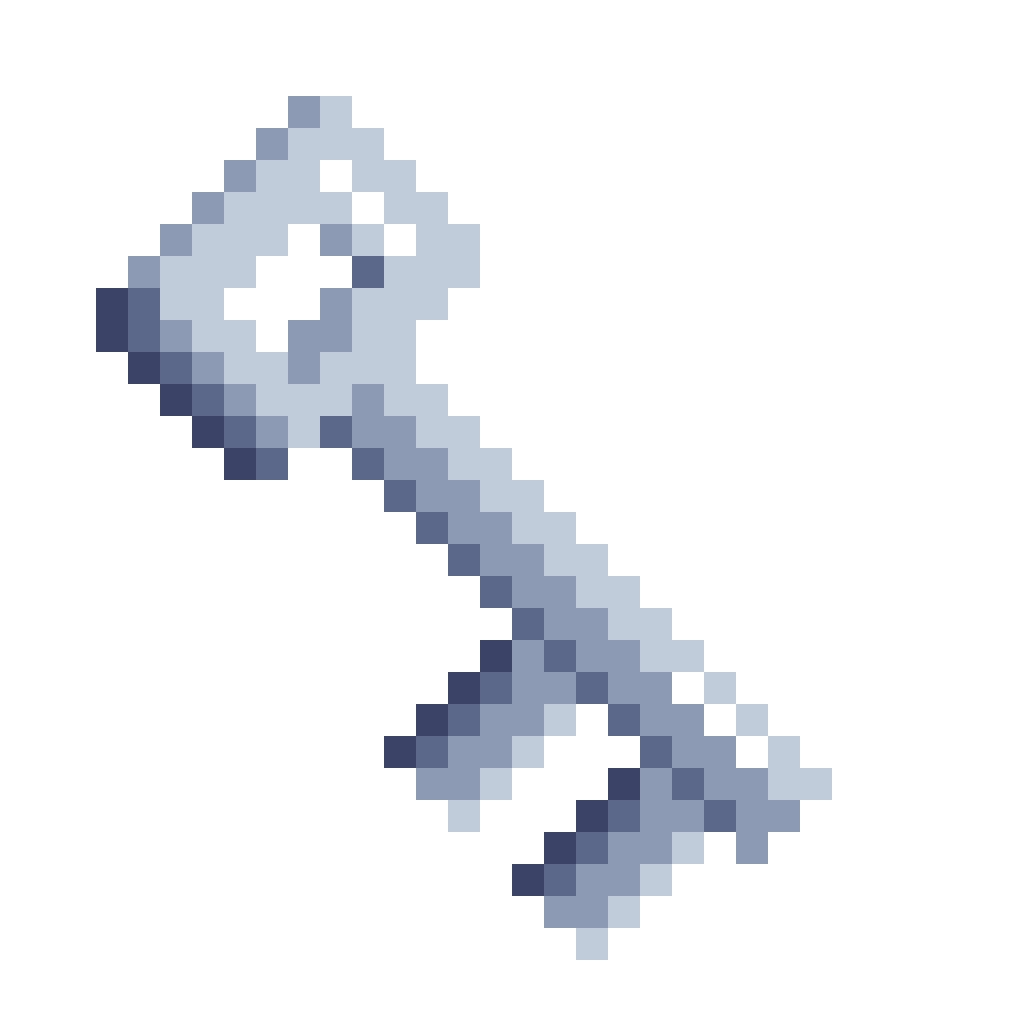 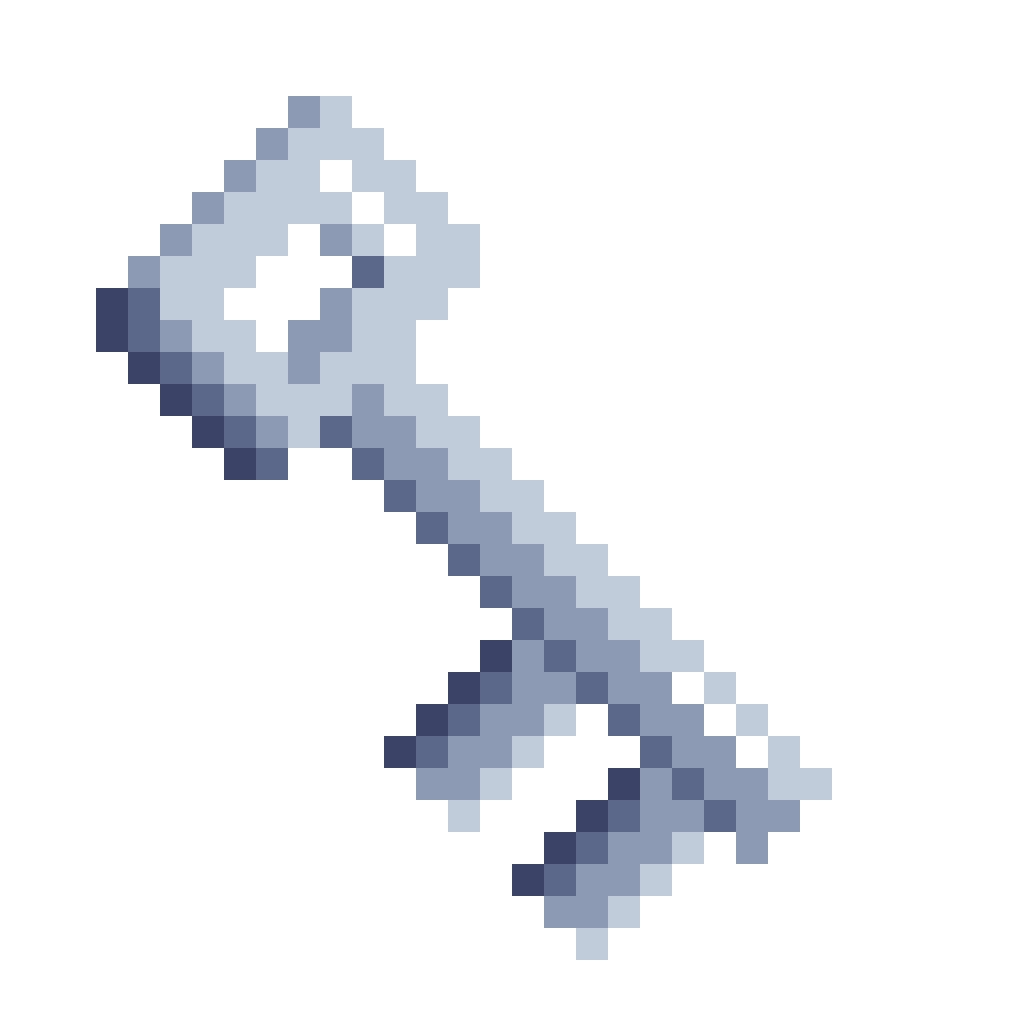 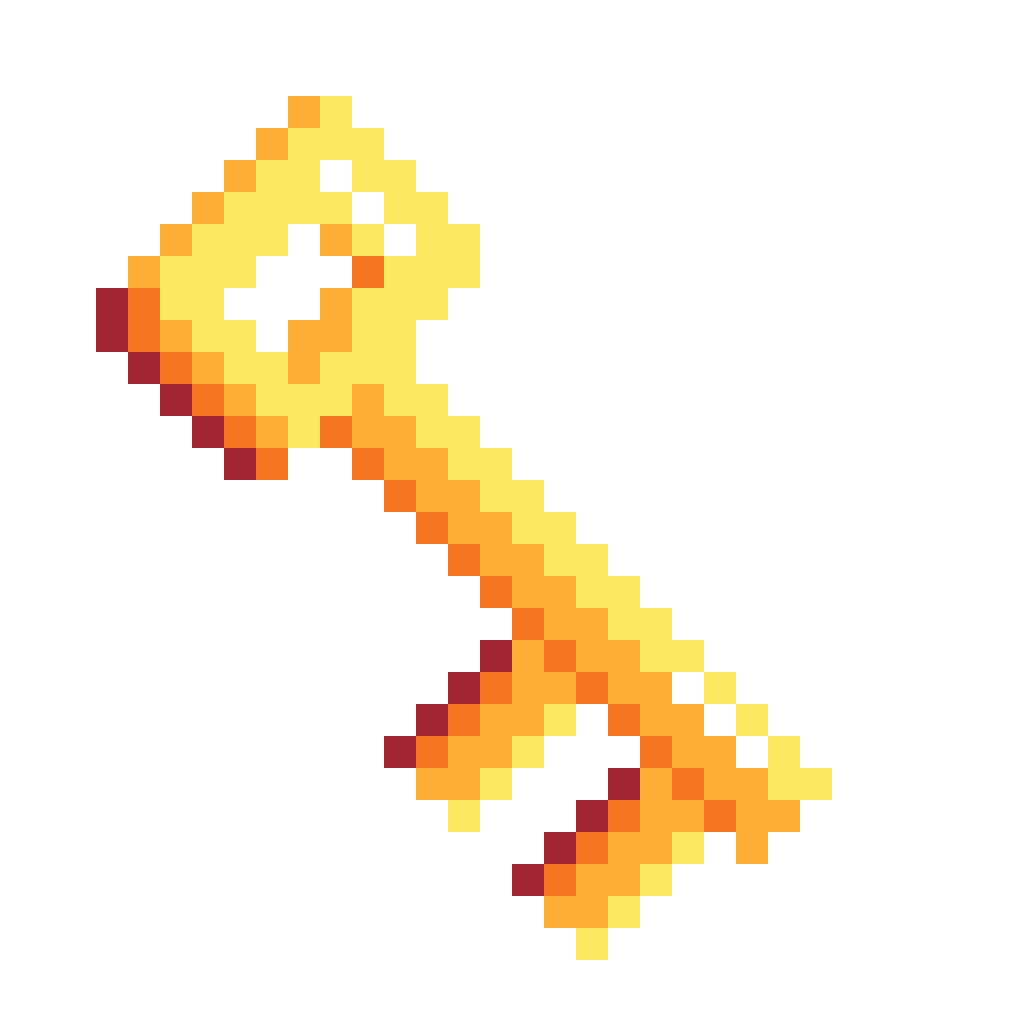 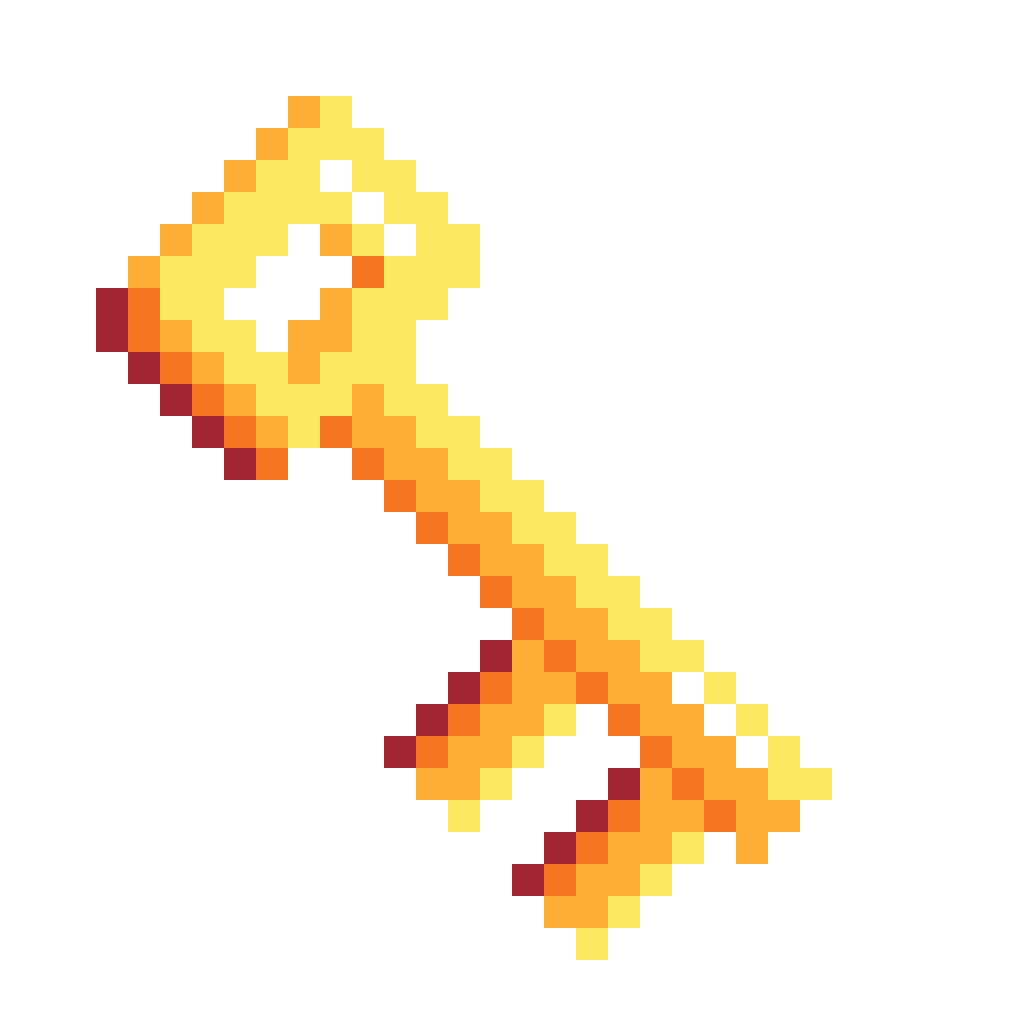 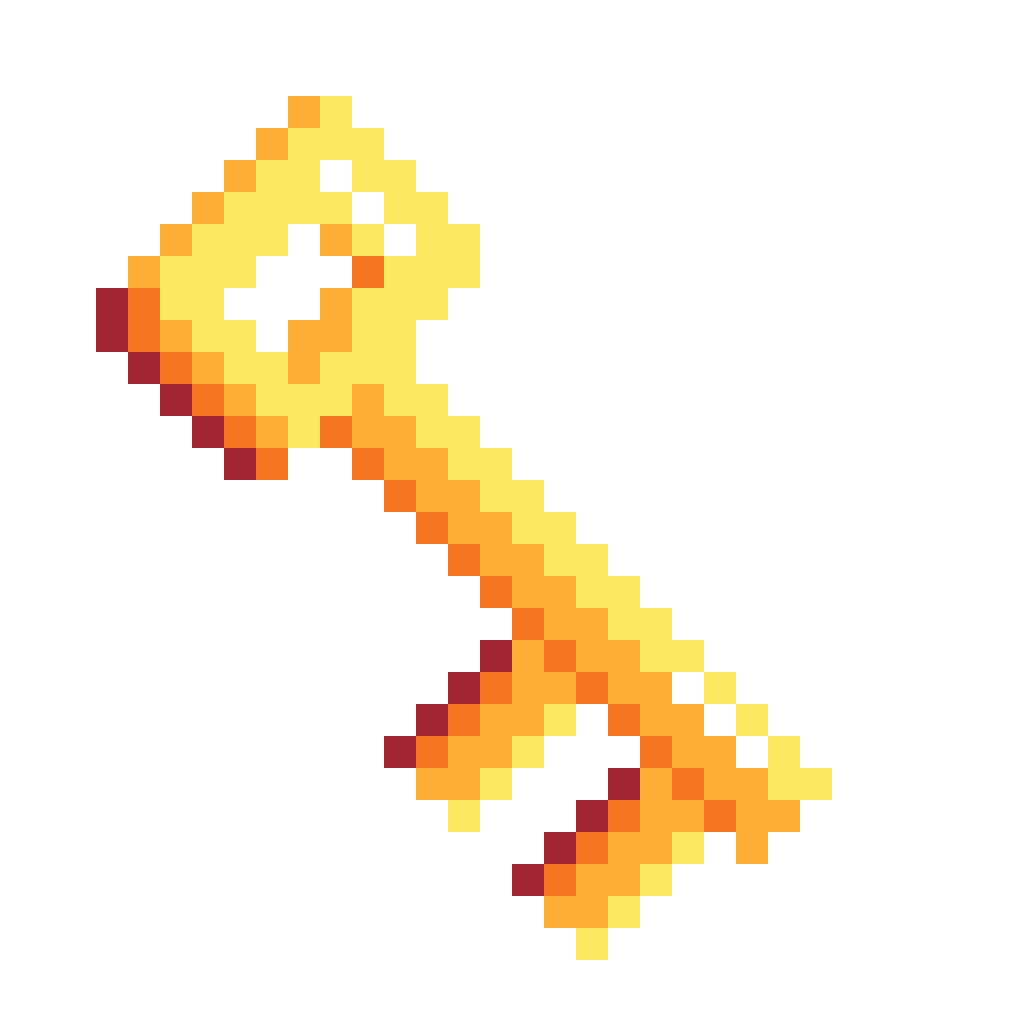 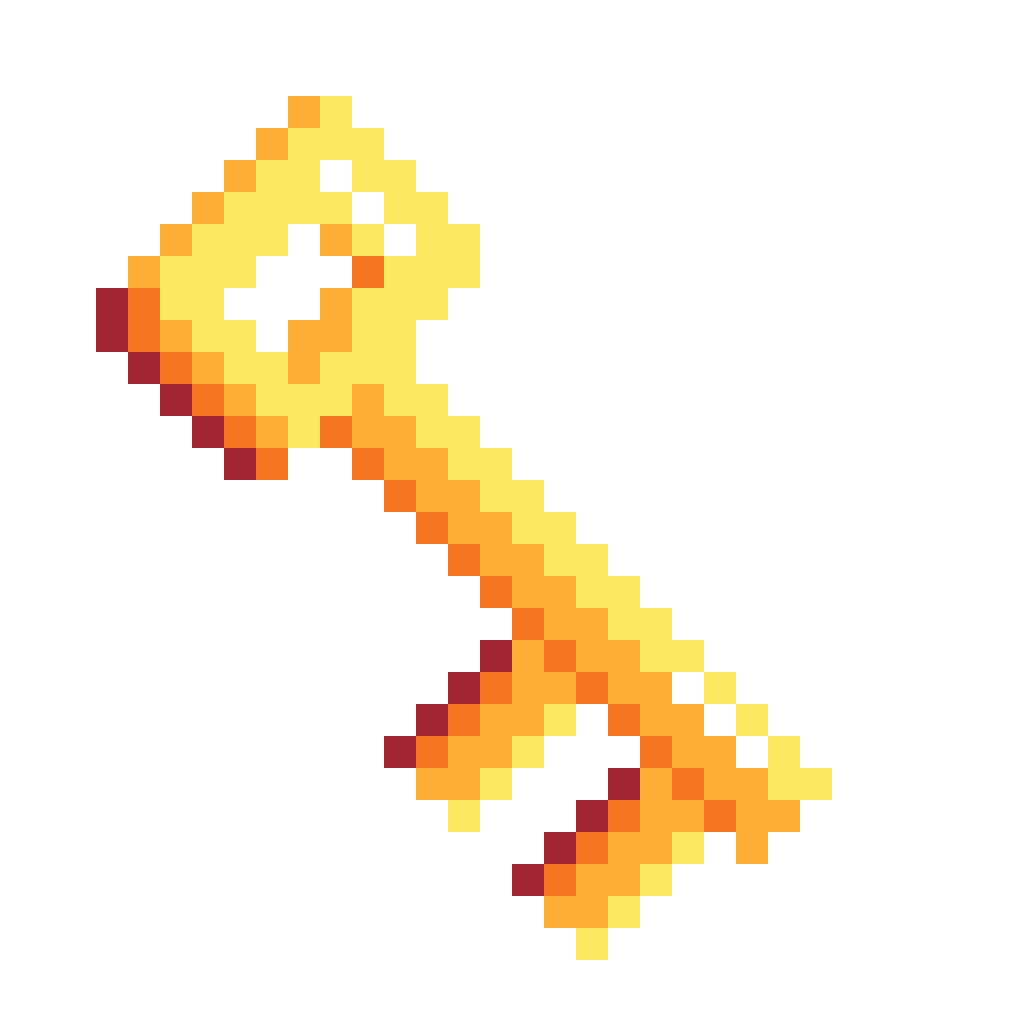 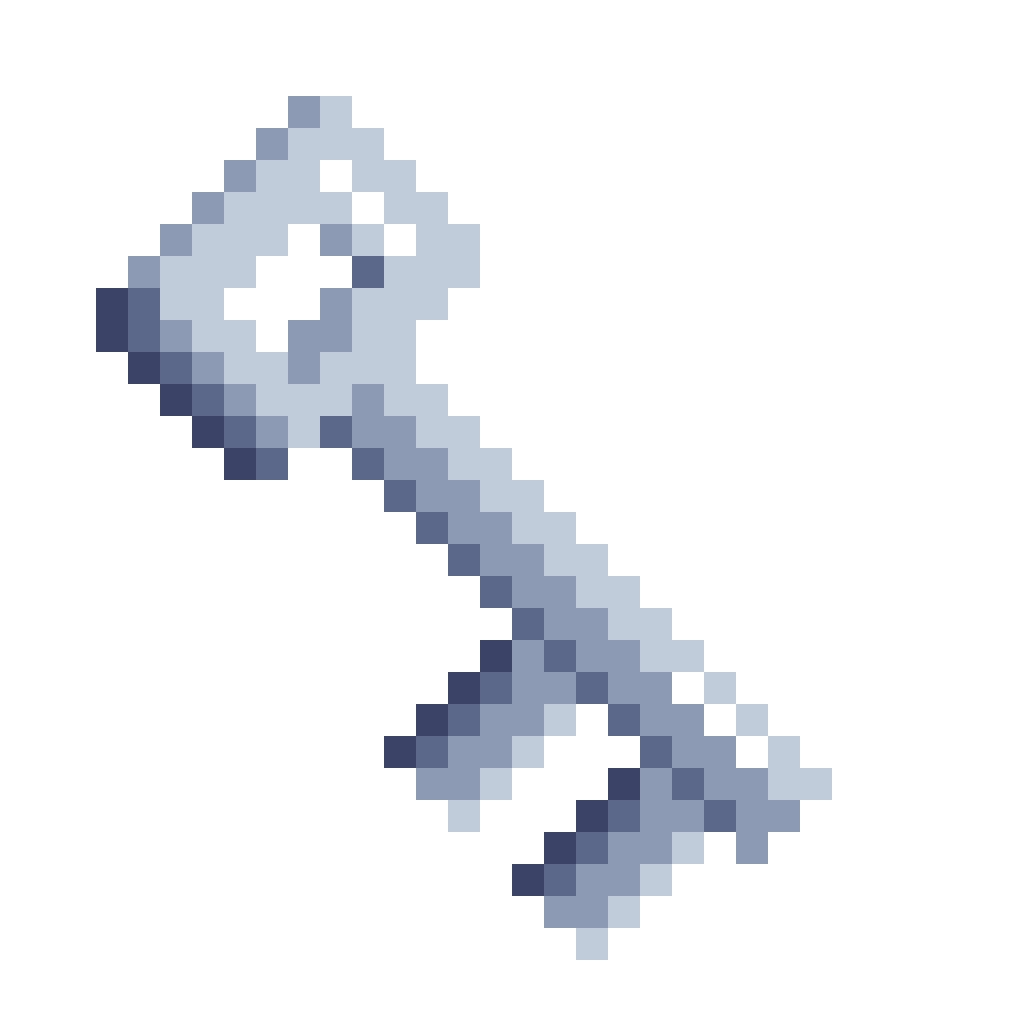 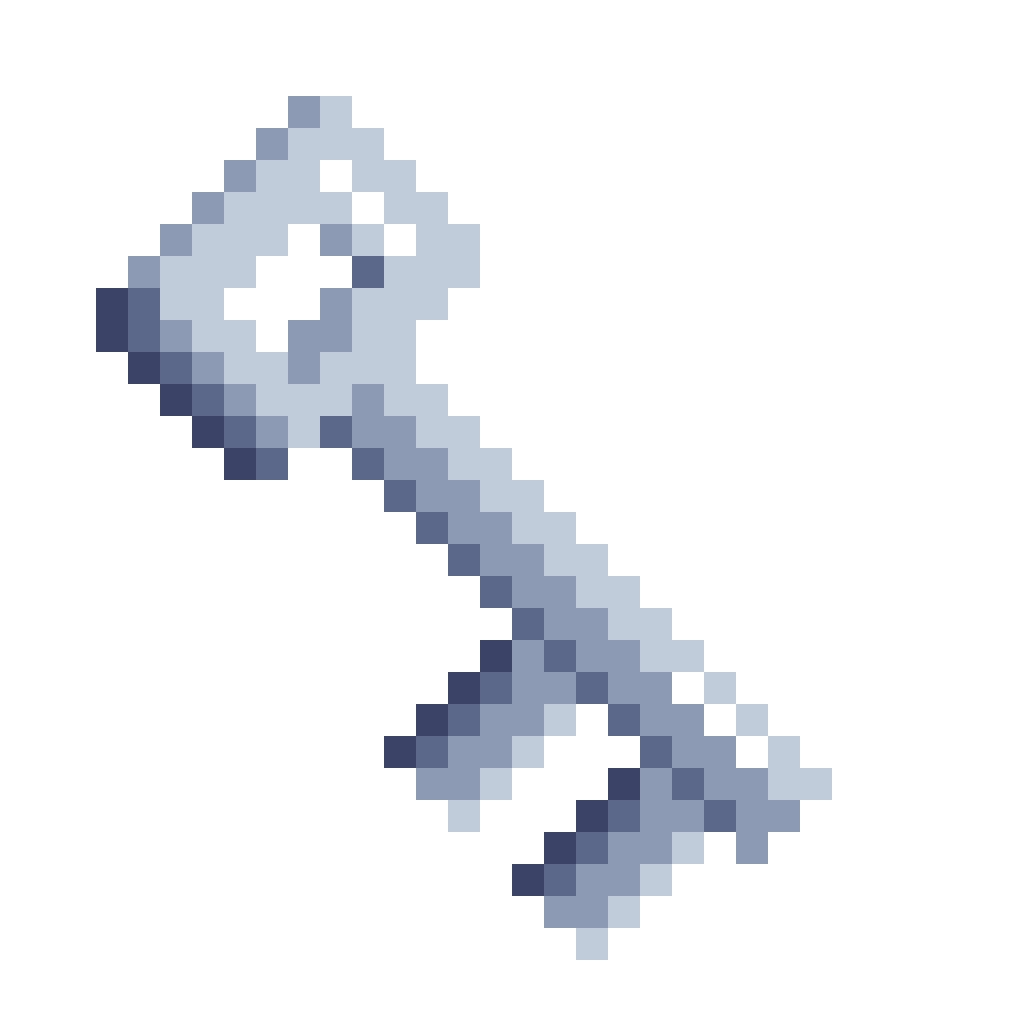 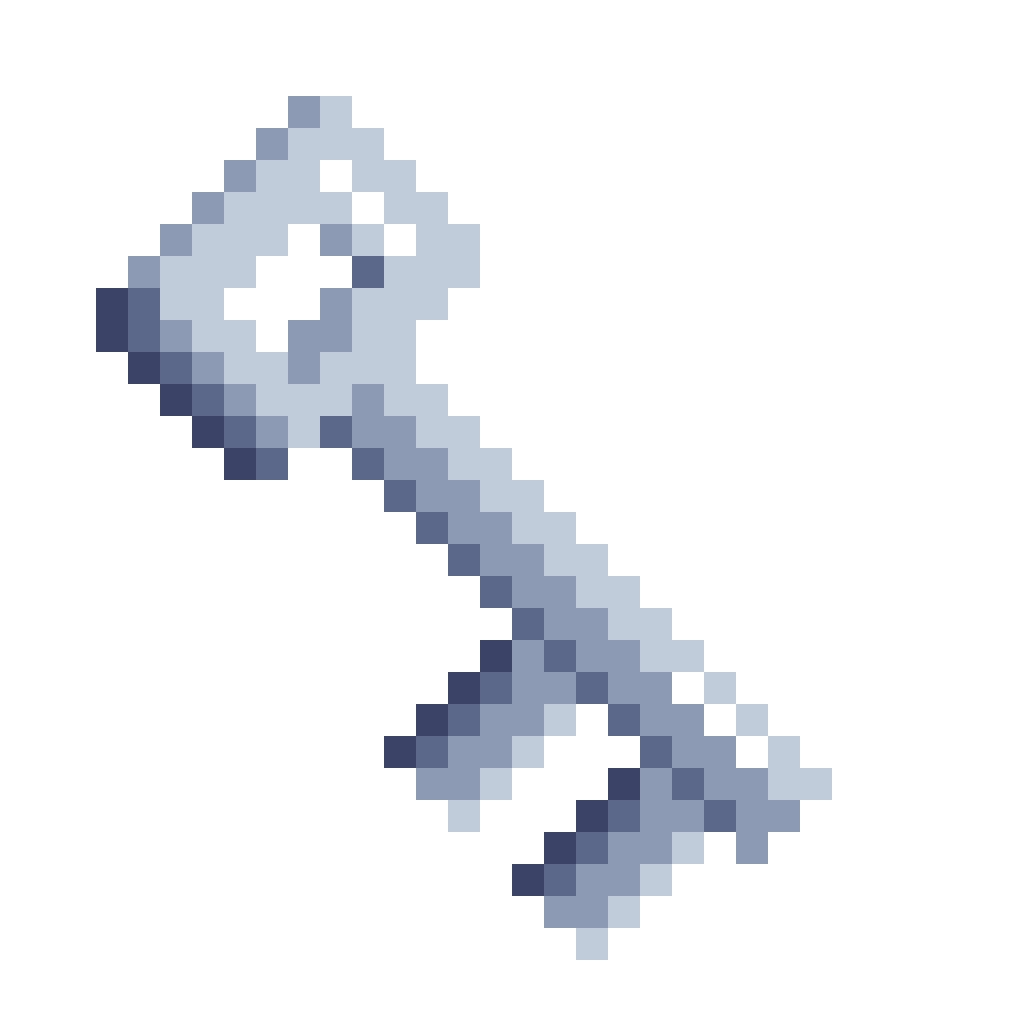 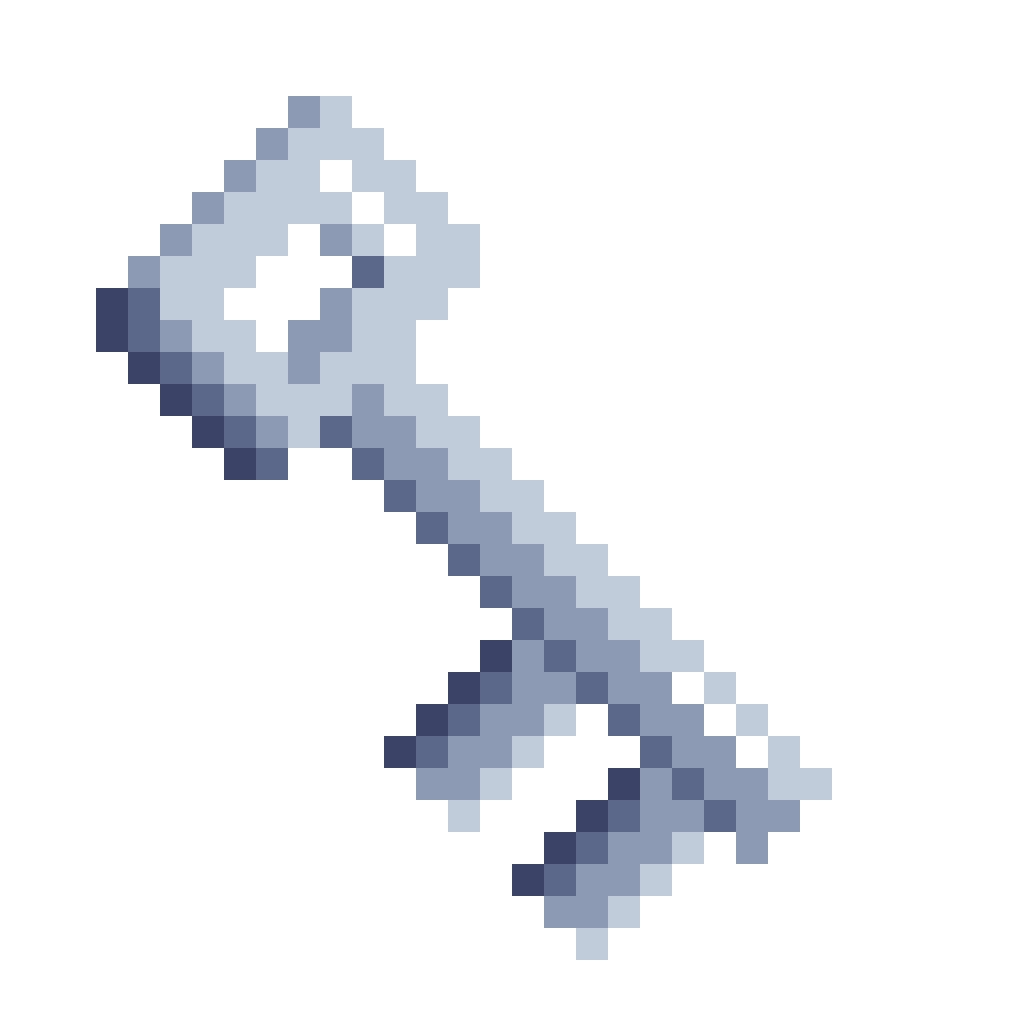 This allows a much more direct application of the Cohn-Gordon technique and a simpler proof…
…but it’s hard to see the connection between the abstract and real key schedules.
Justifying Standard Parameters in the TLS 1.3 Handshake: Davis, Diemert, Günther, & Jager
[Speaker Notes: Let’s come back to our three requirements to apply the Cohn-Gordon technique. It asks that the key derivation function be a single, programmable random oracle, whose inputs include both Diffie-Hellman shares and the secret. 
The TLS 1.3 handshake, on the other hand, uses a complex key schedule to derive many keys, and the shares and secret are input separately.]
Abstraction Pitfalls
[DG21] Key Schedule
gab
RO3
RO4
RO2
gab
RO1
3
3
(ga , gb)
(ga , gb)
0
4
1
2
8
5
7
9
10
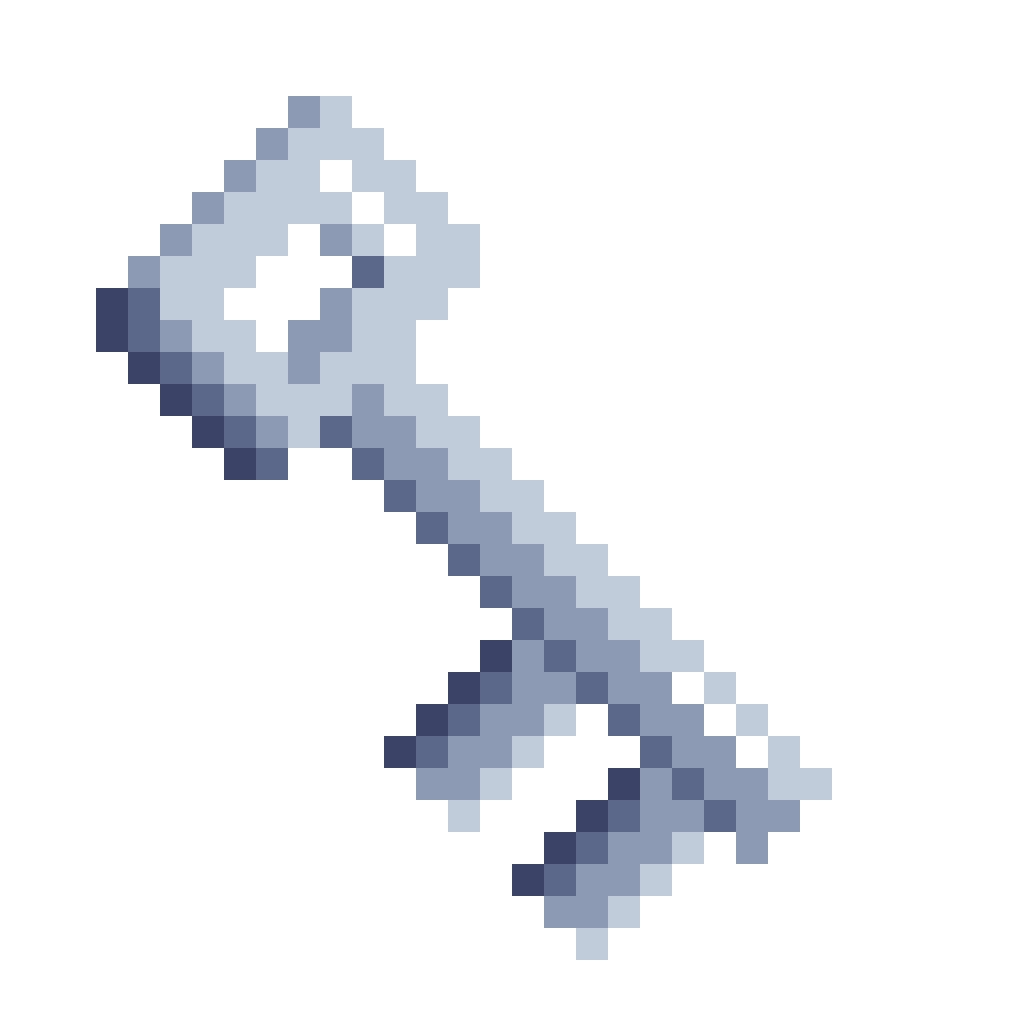 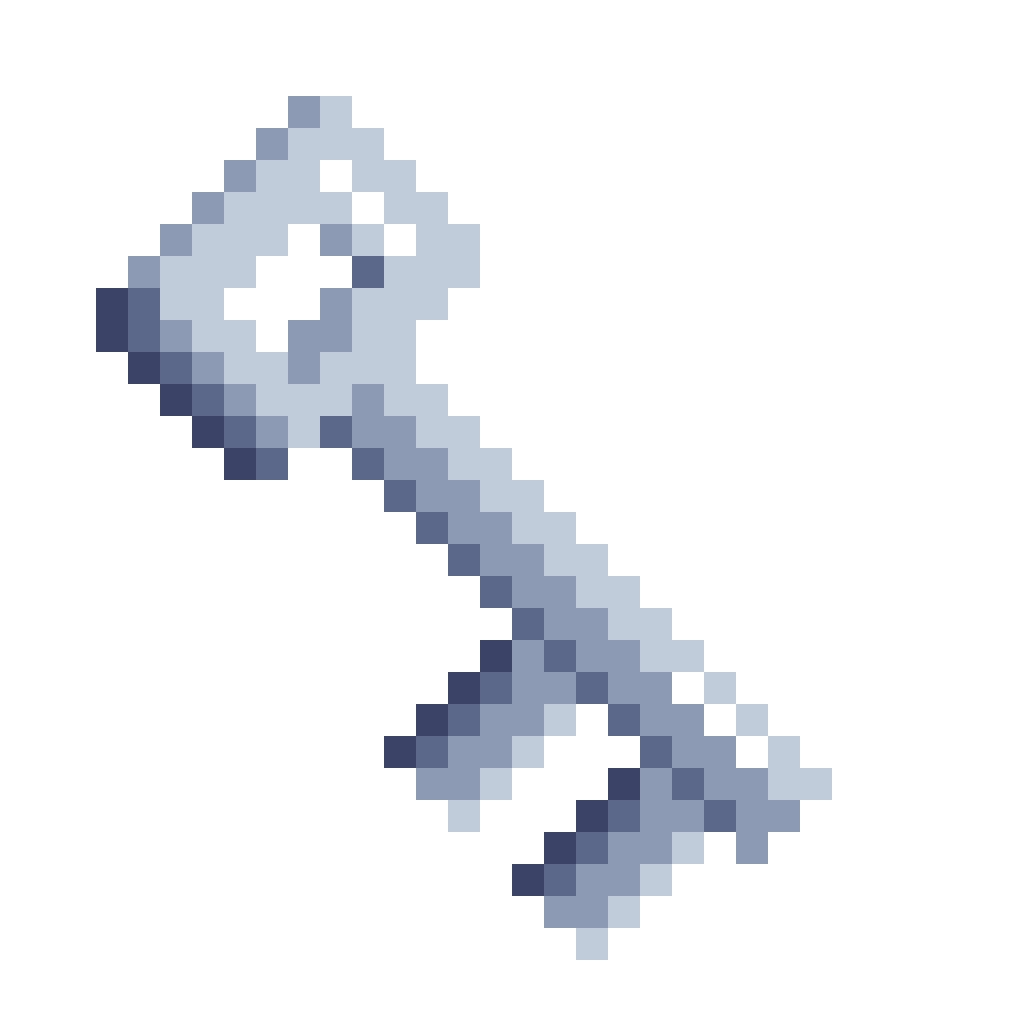 6
*
*
6
6
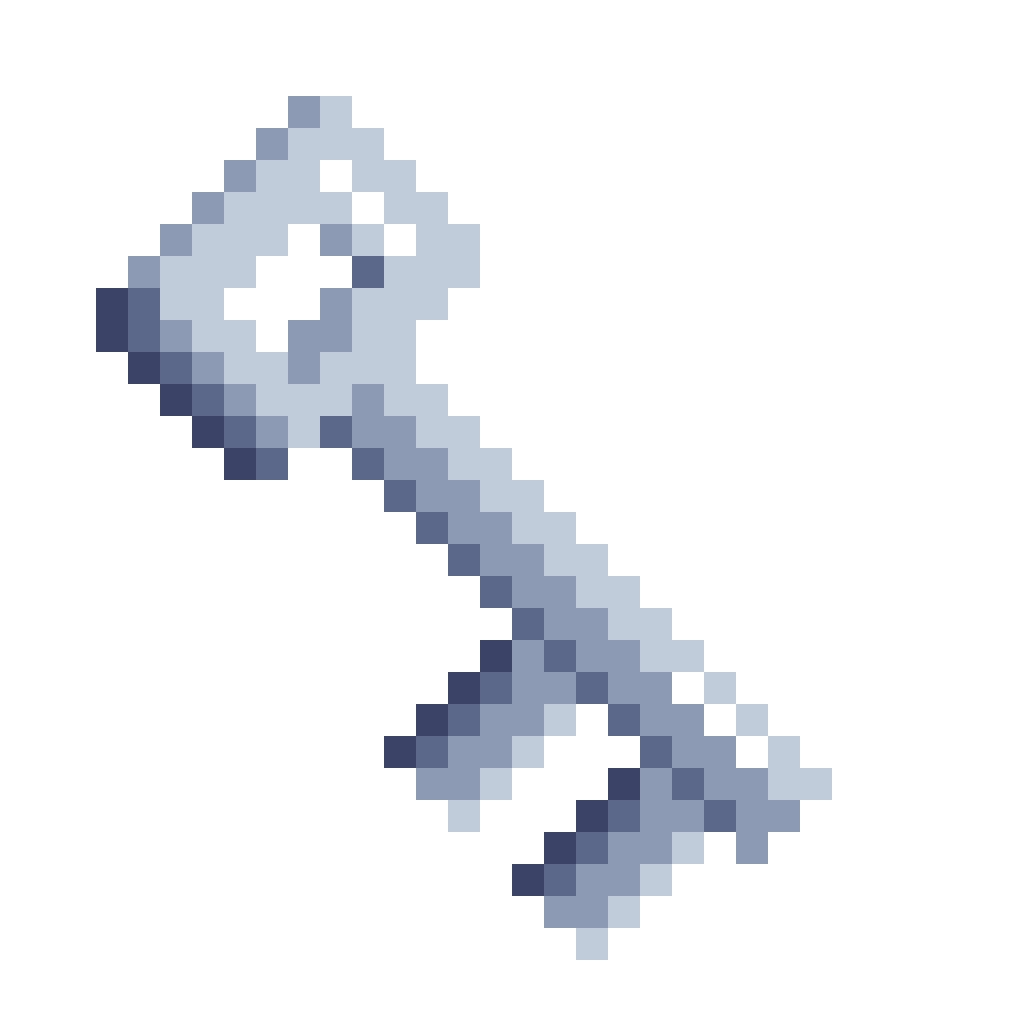 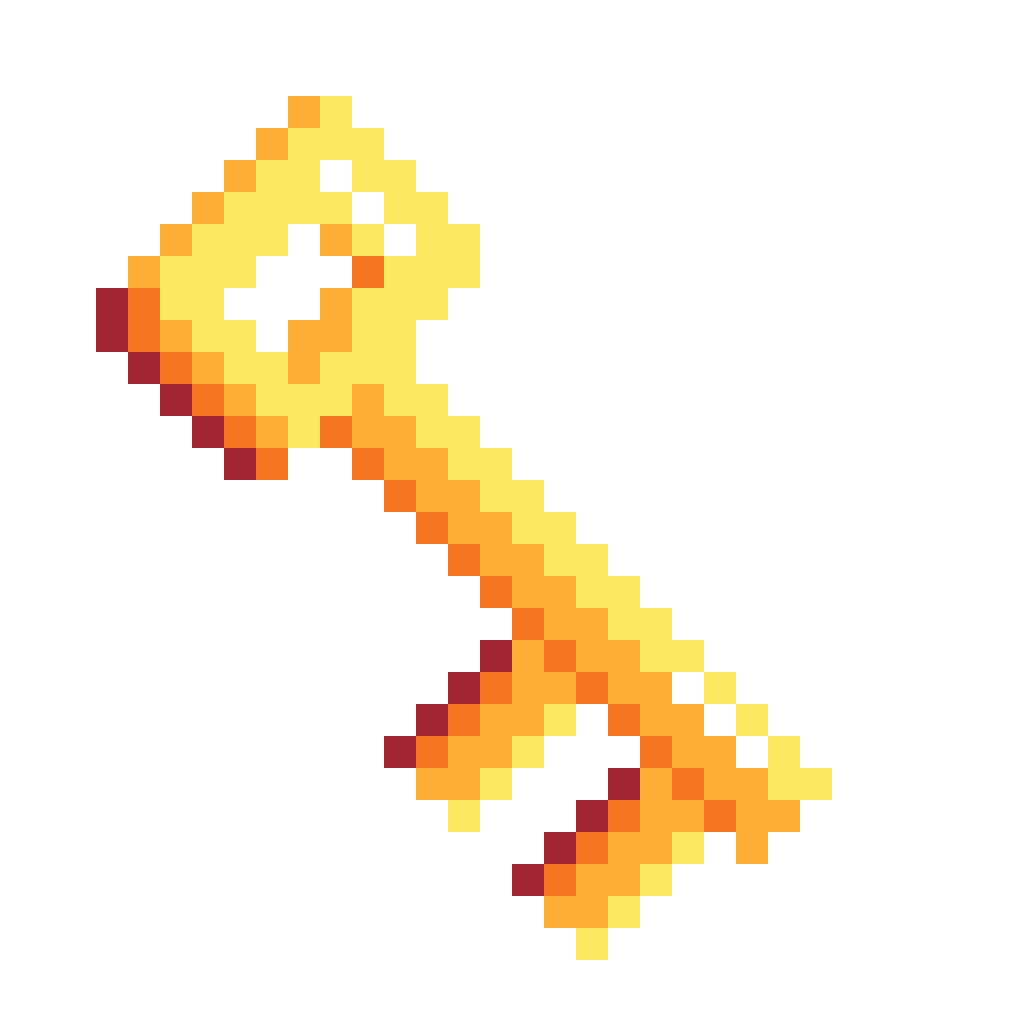 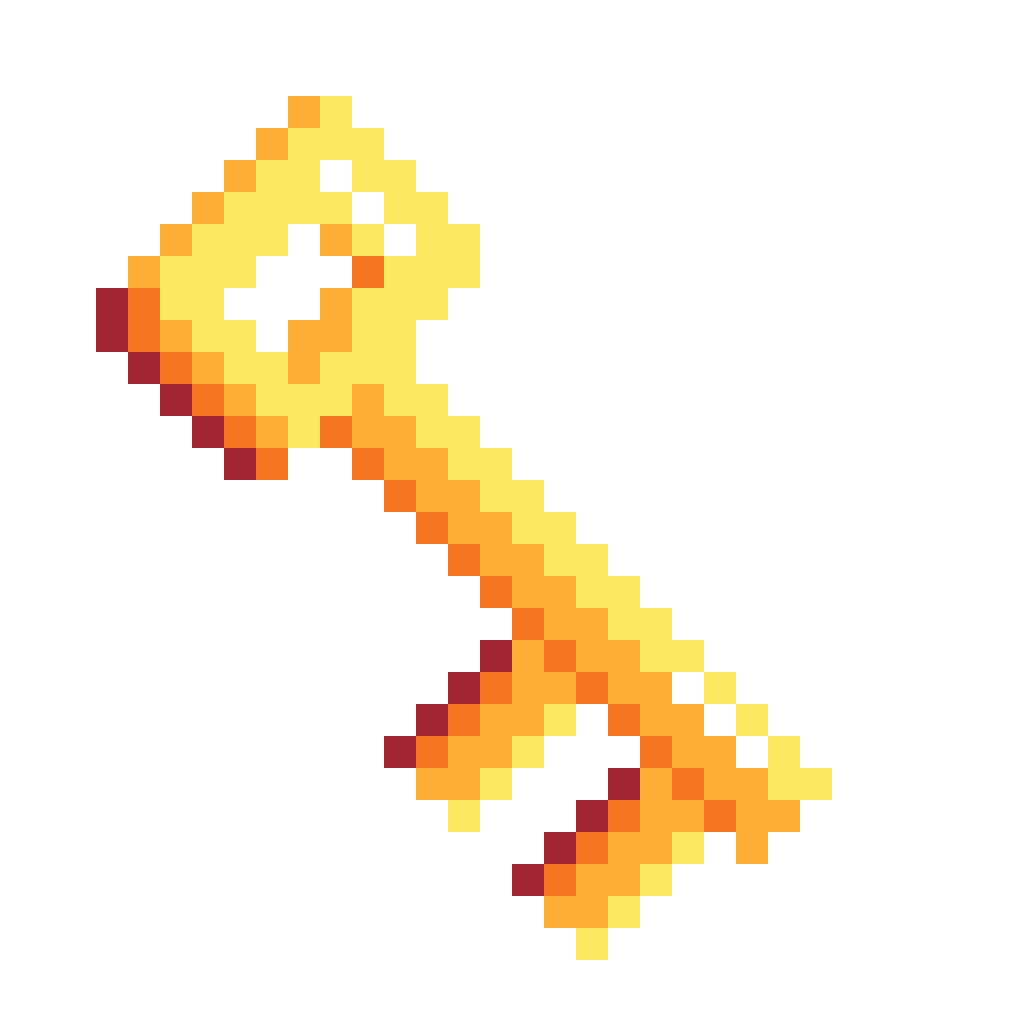 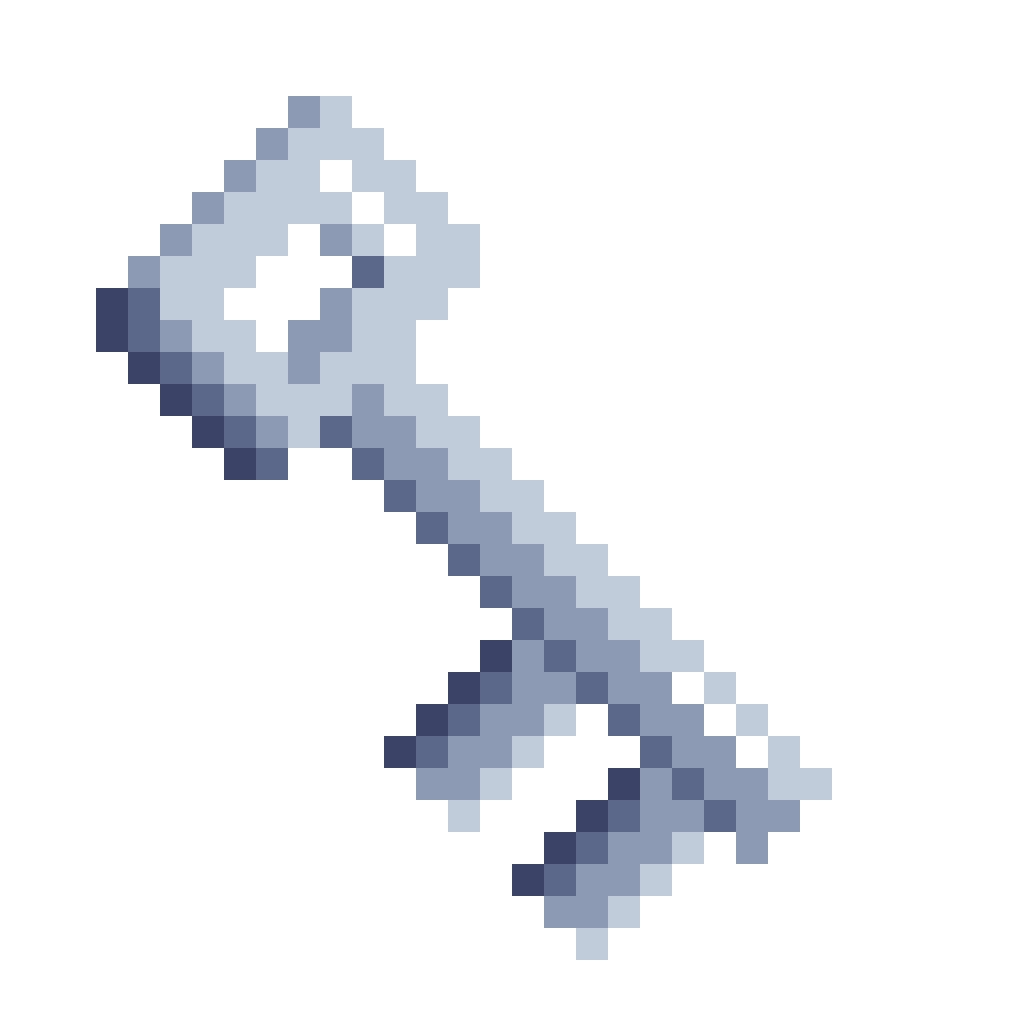 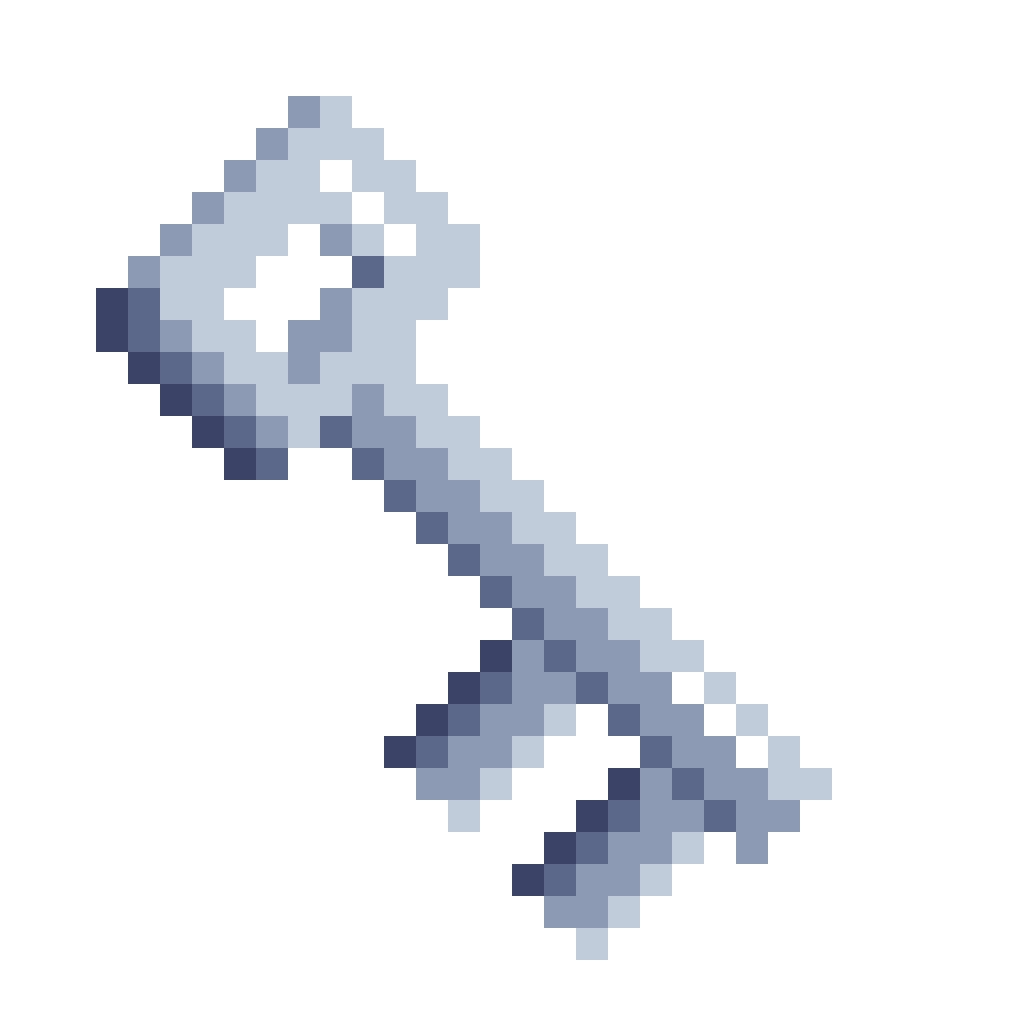 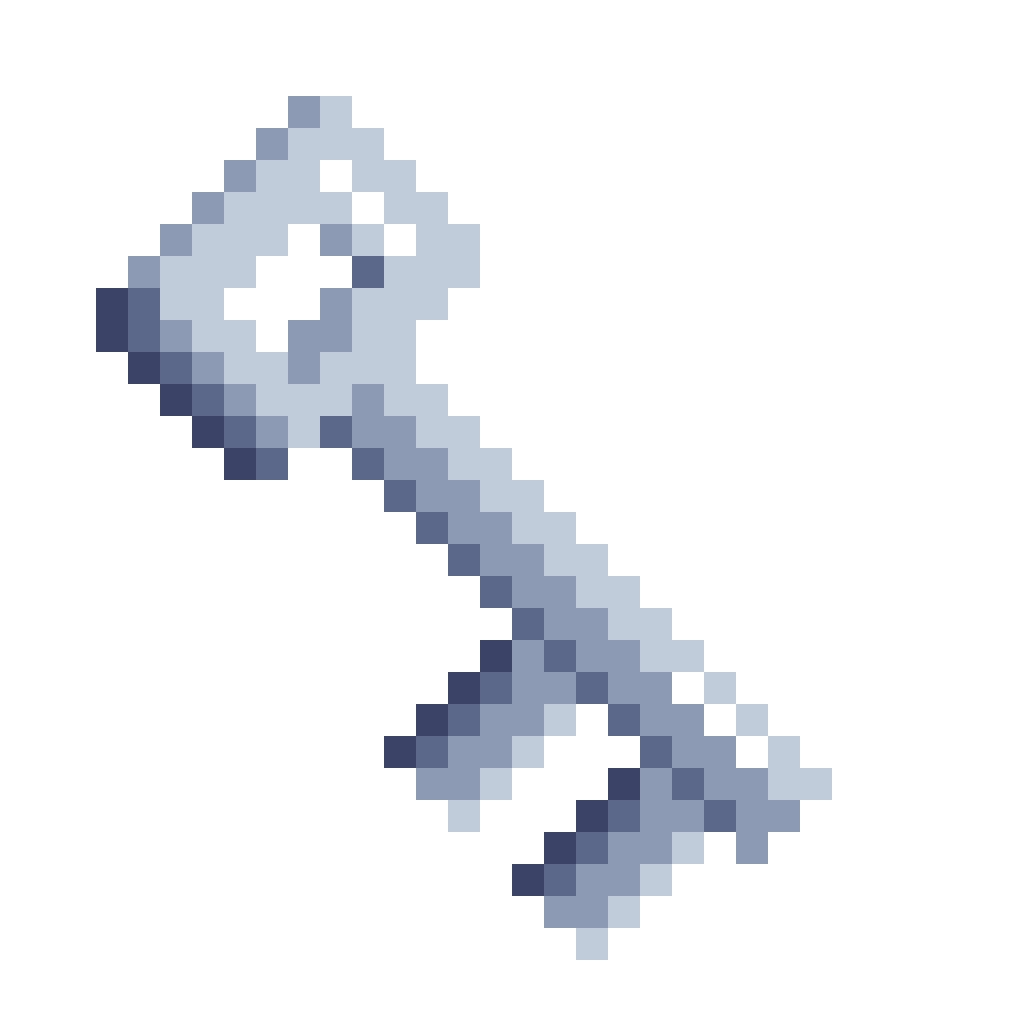 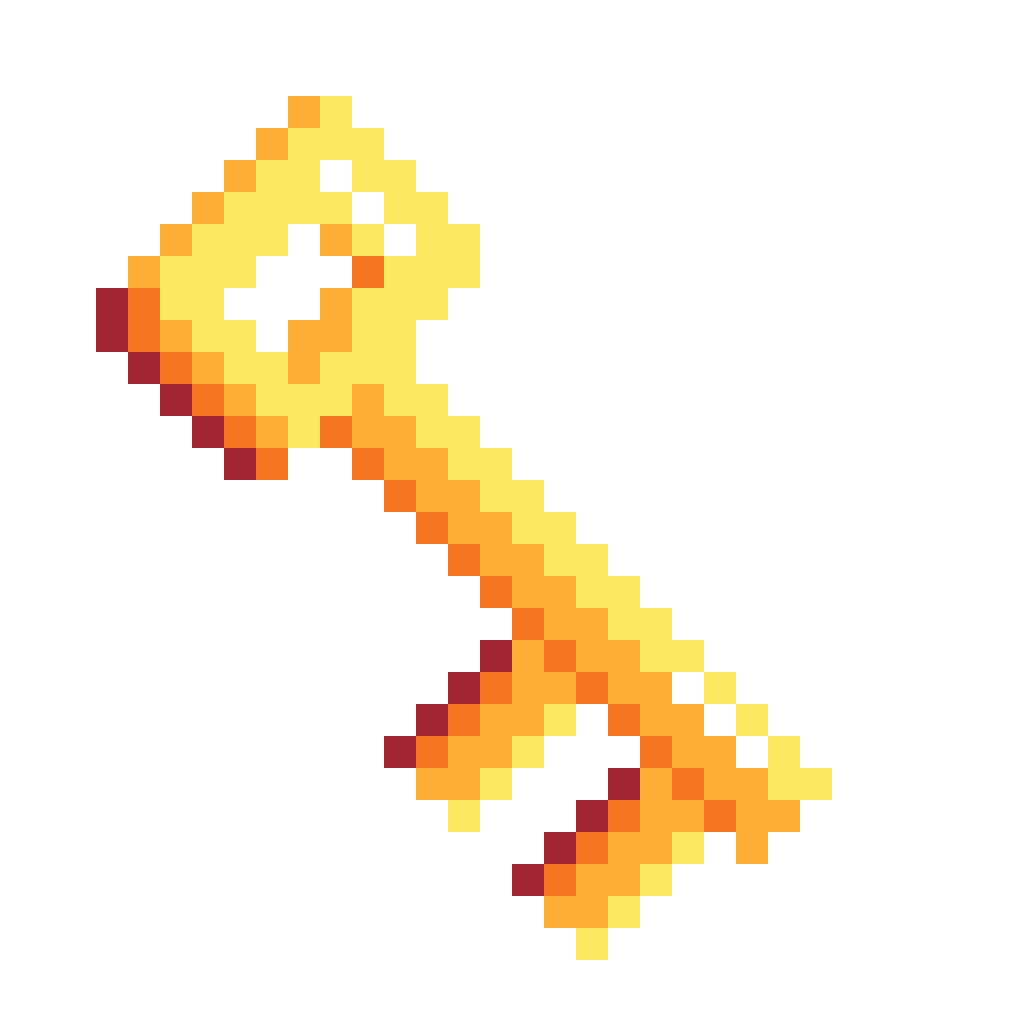 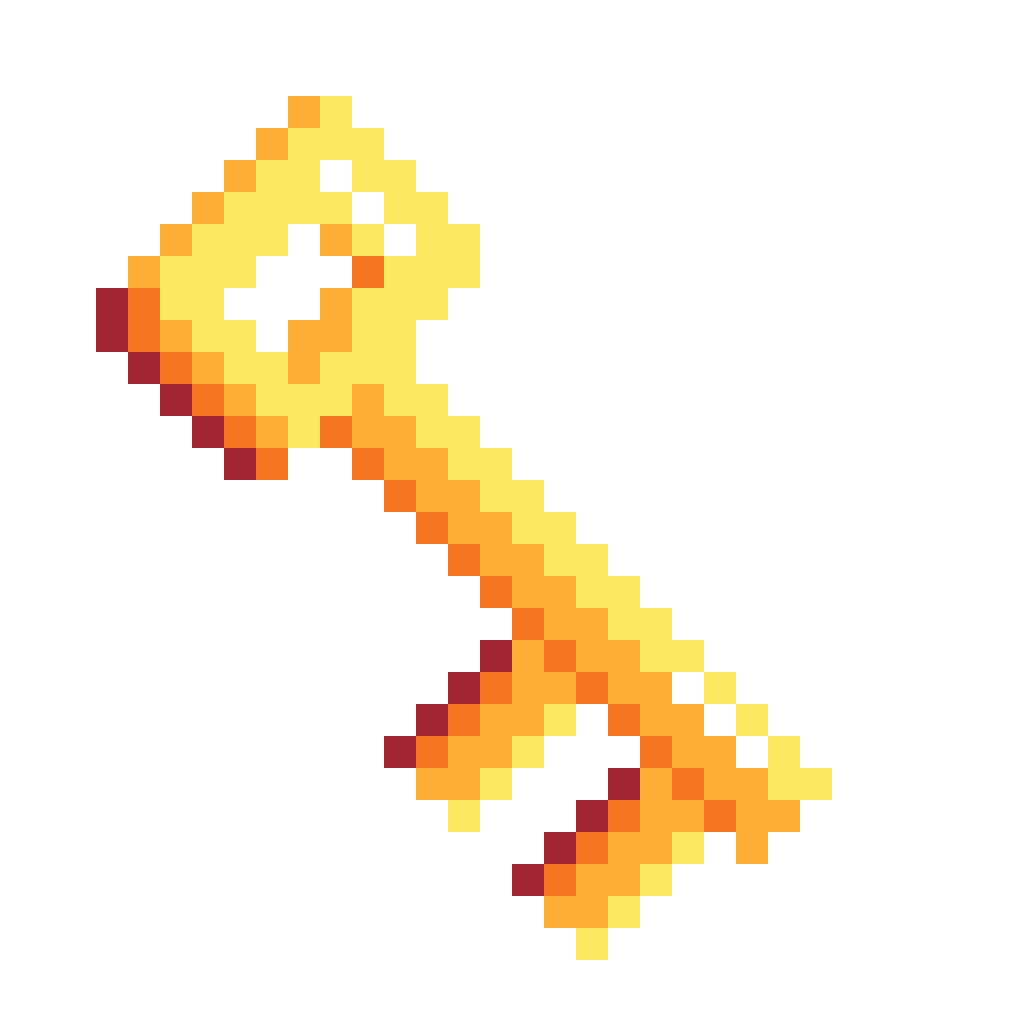 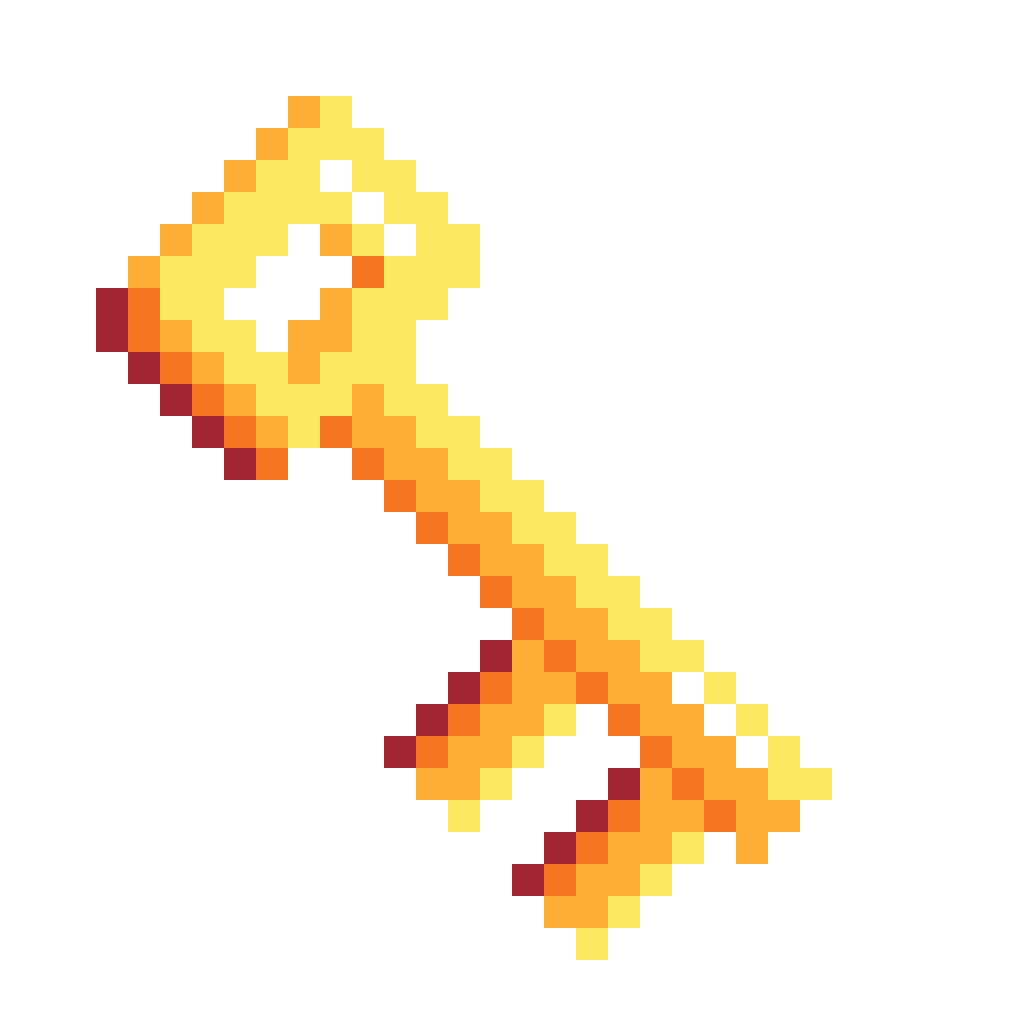 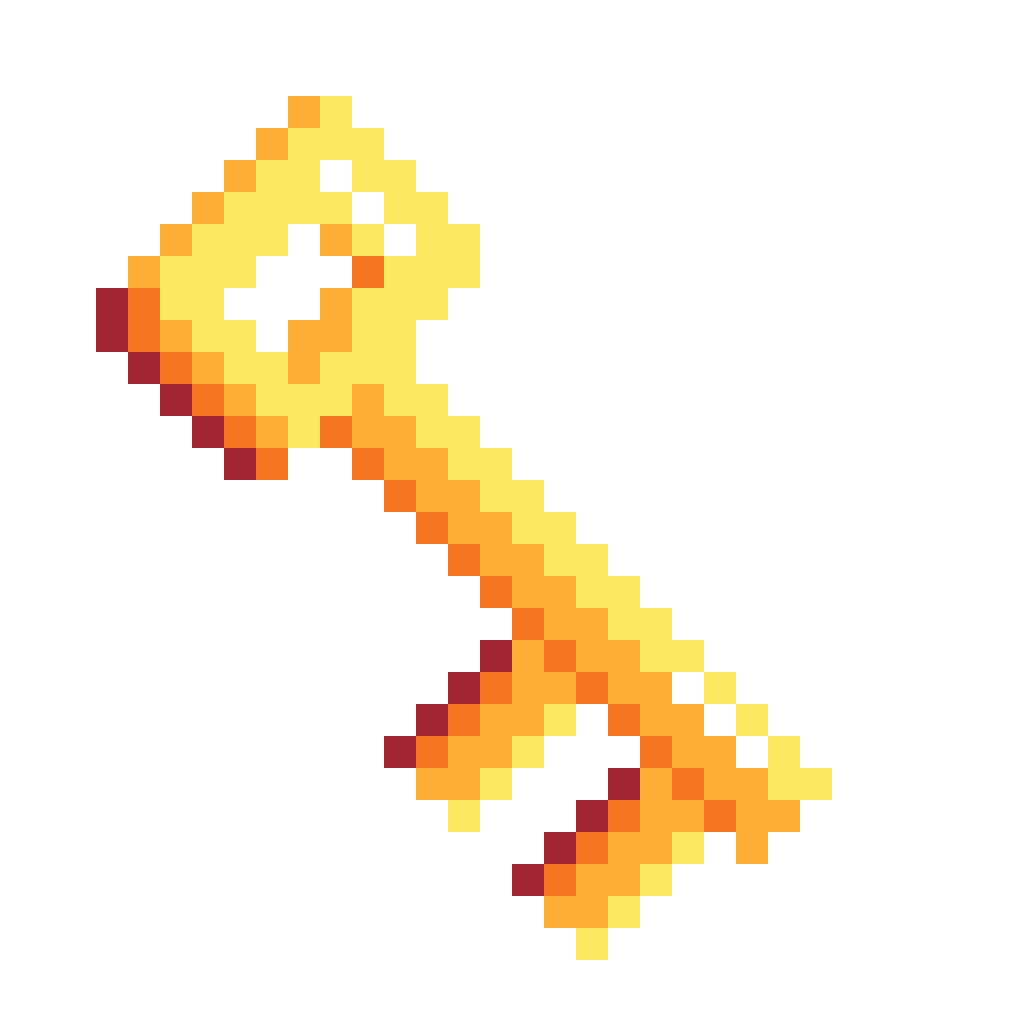 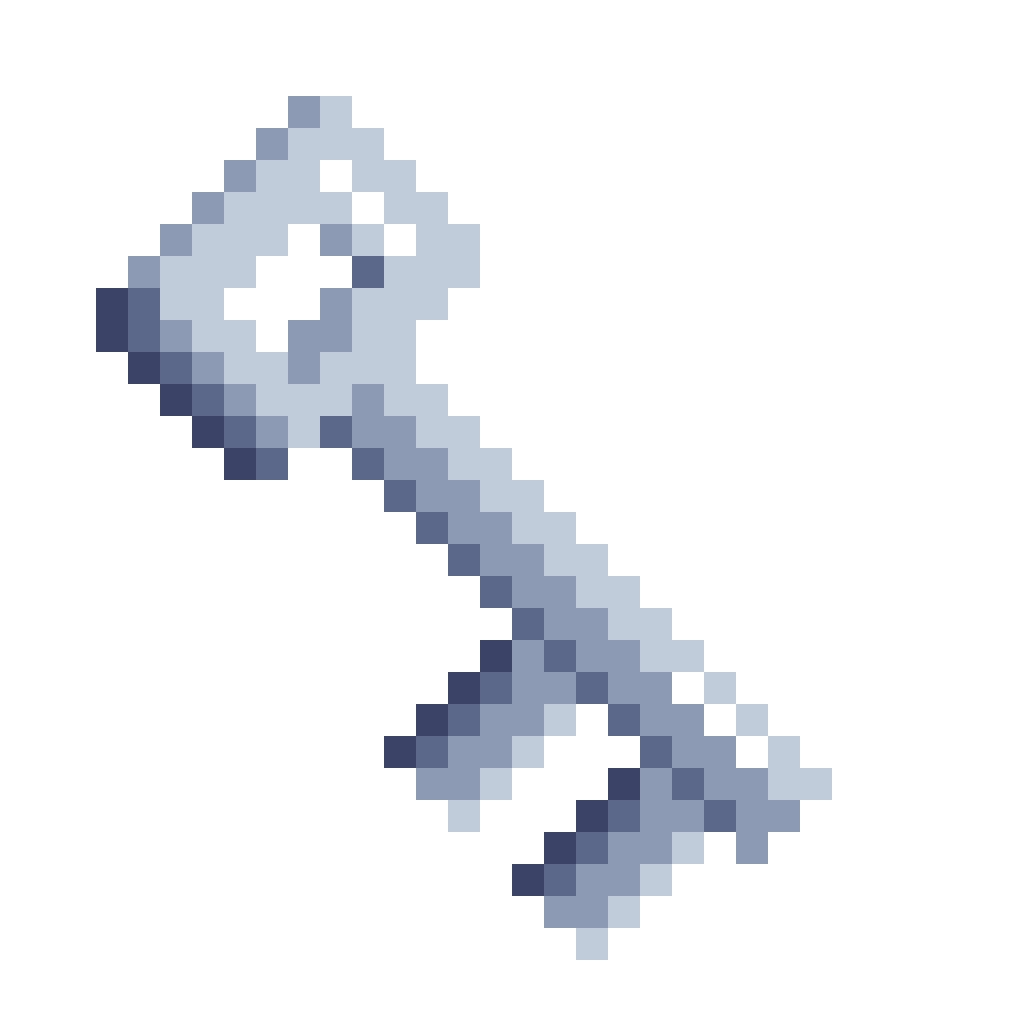 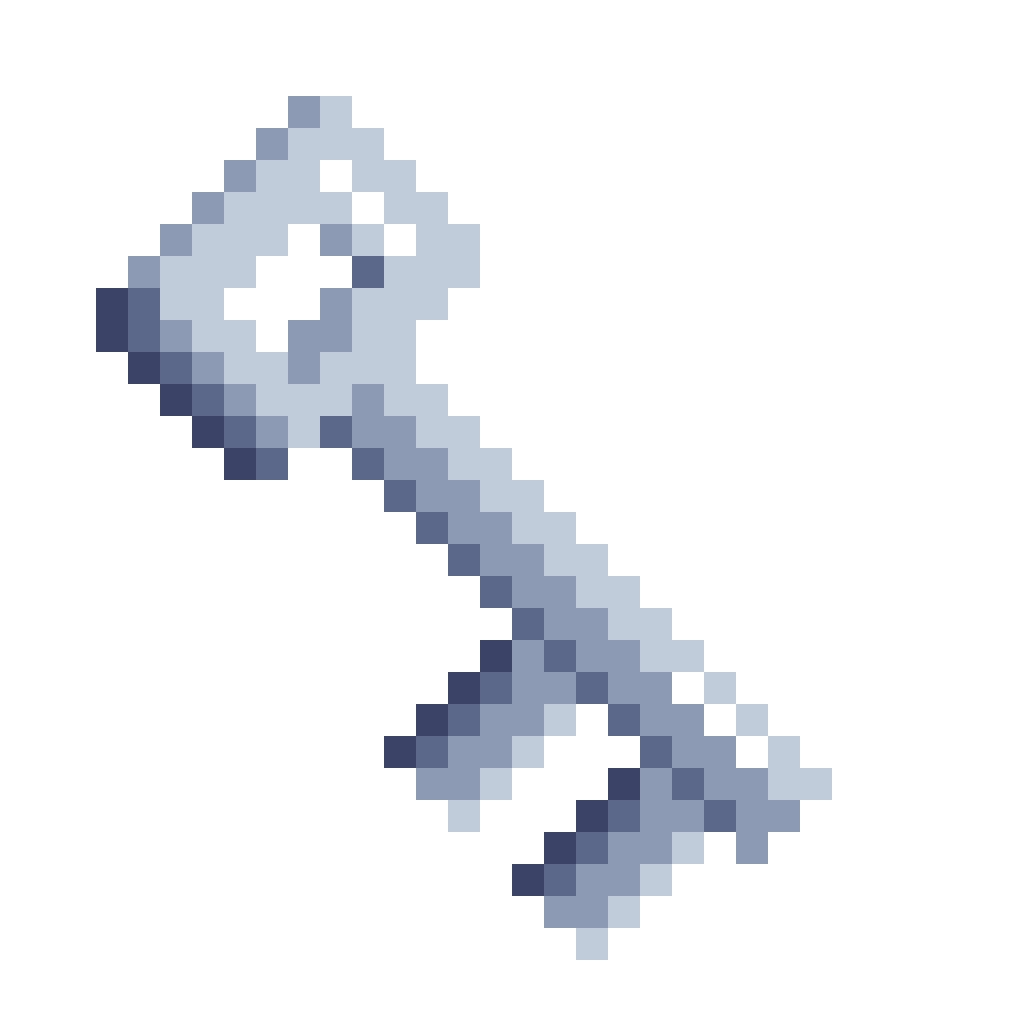 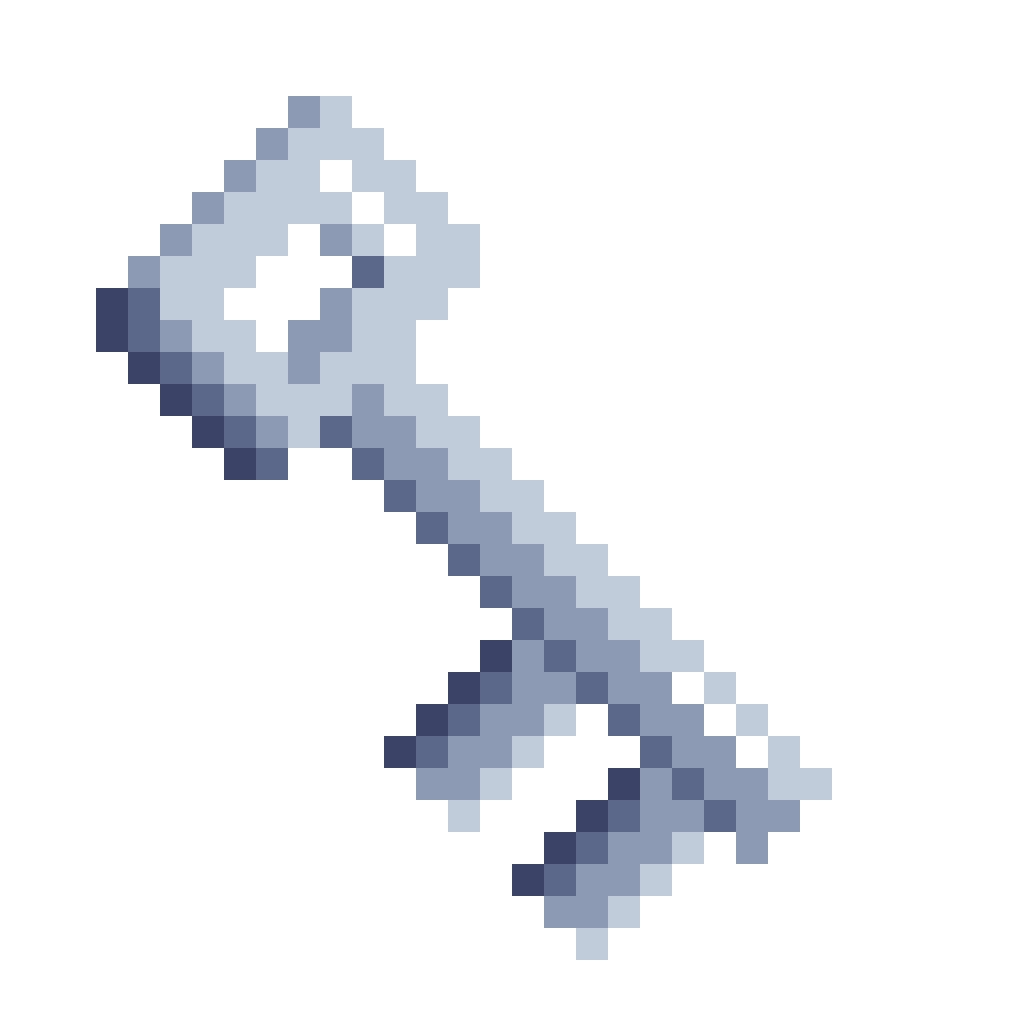 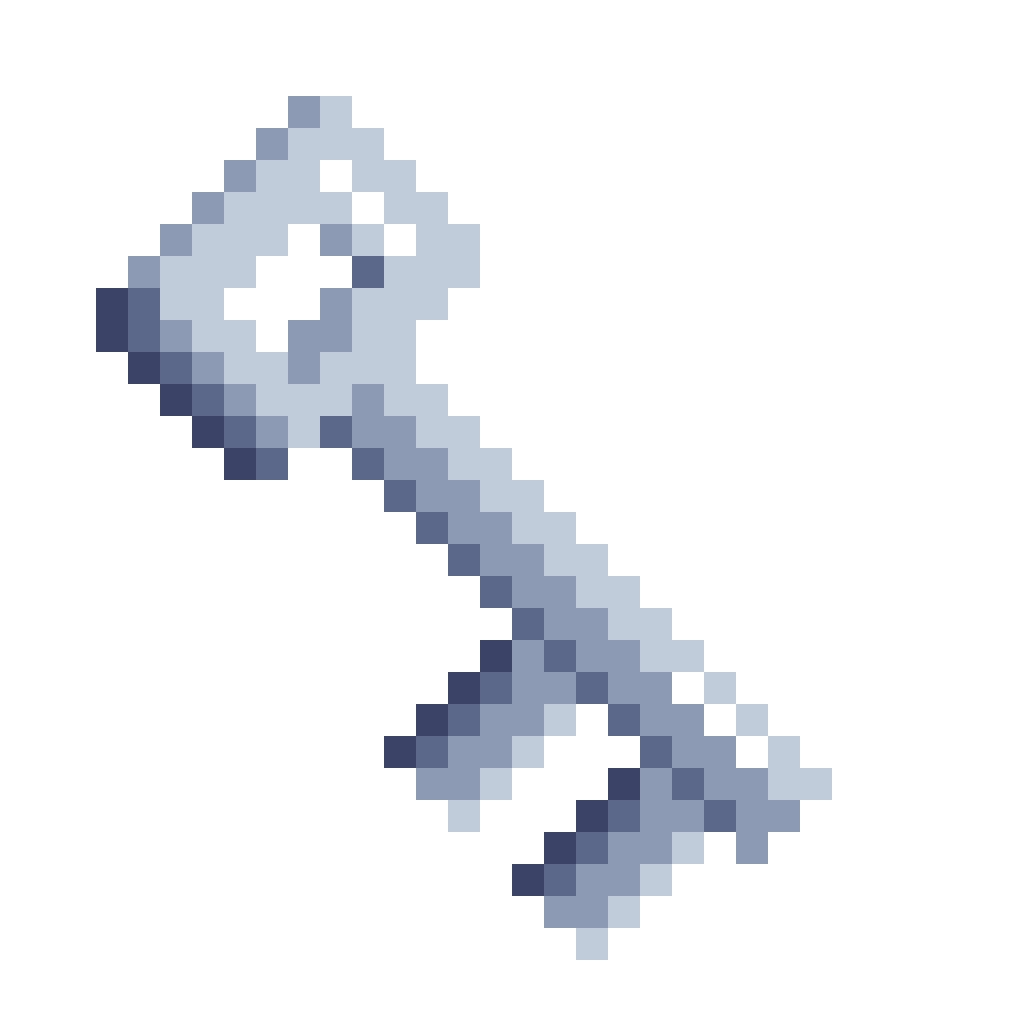 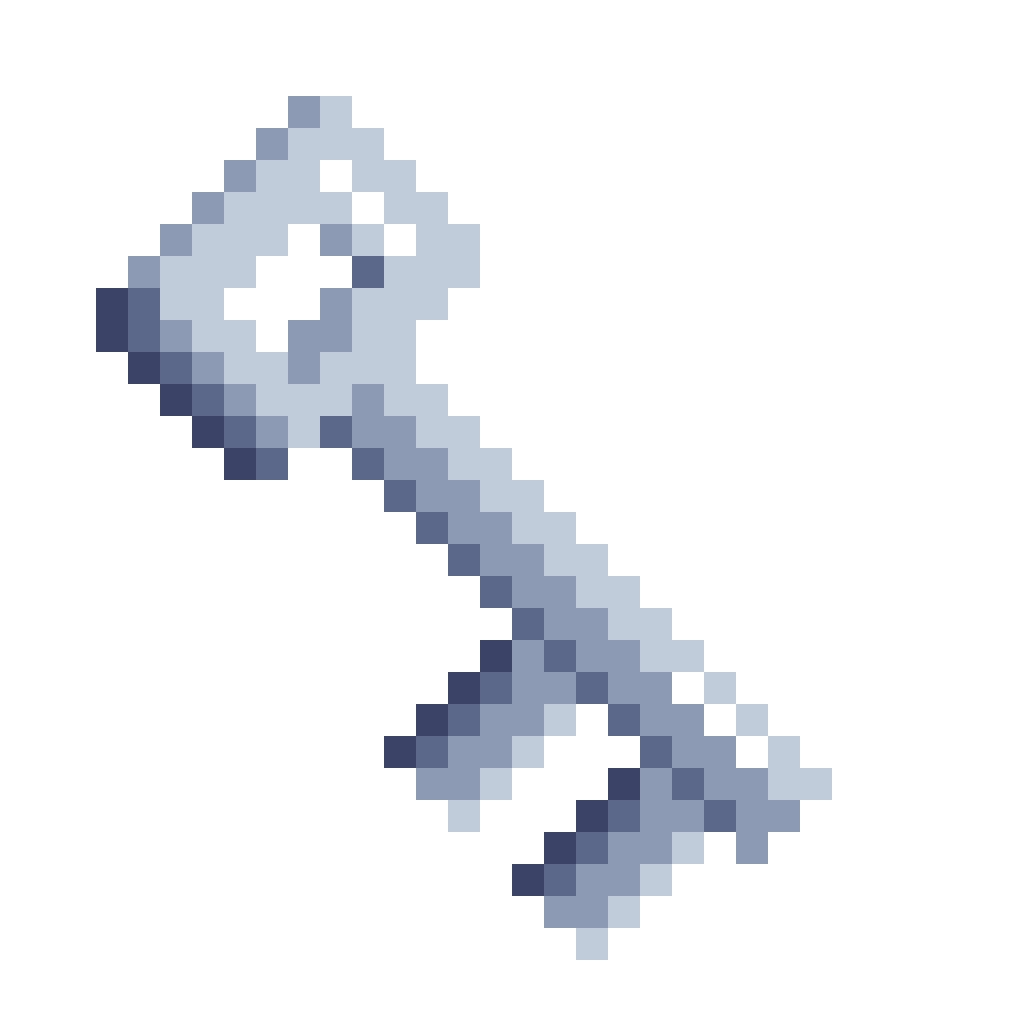 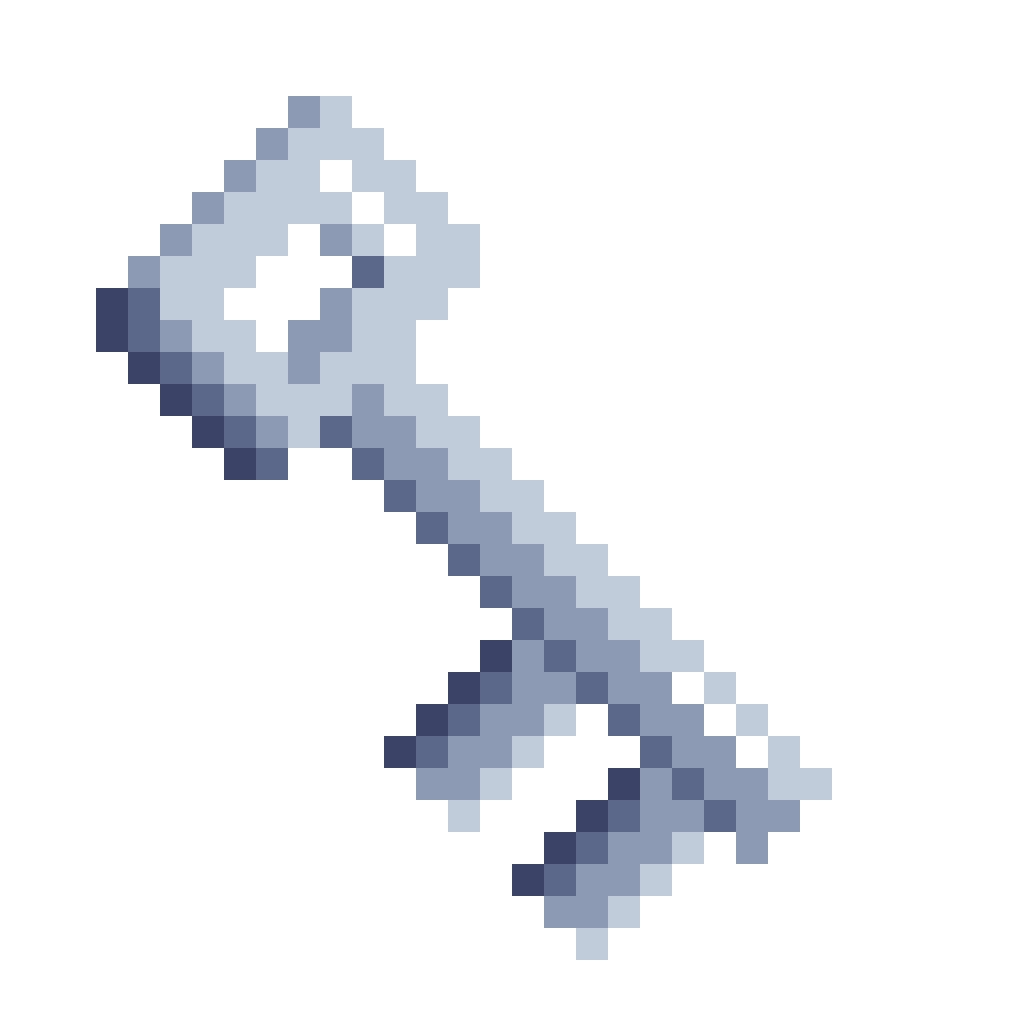 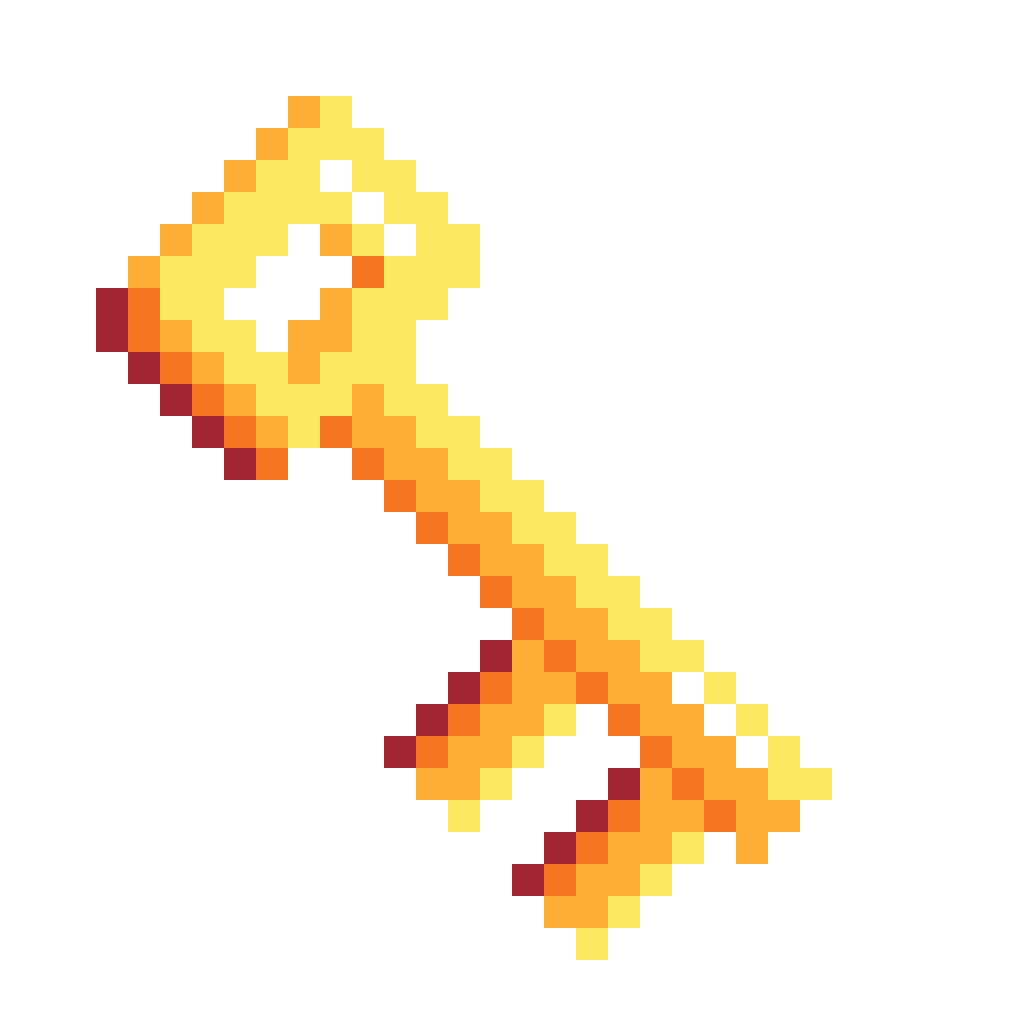 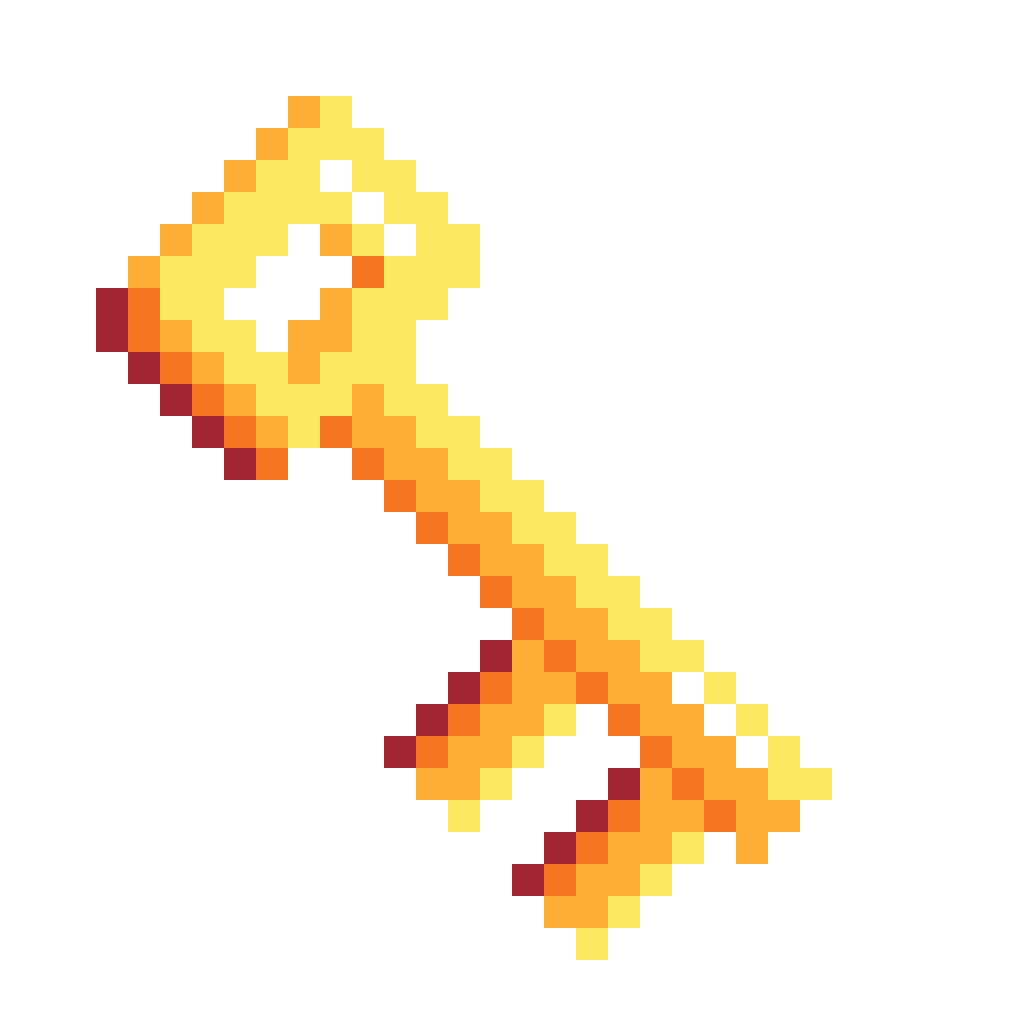 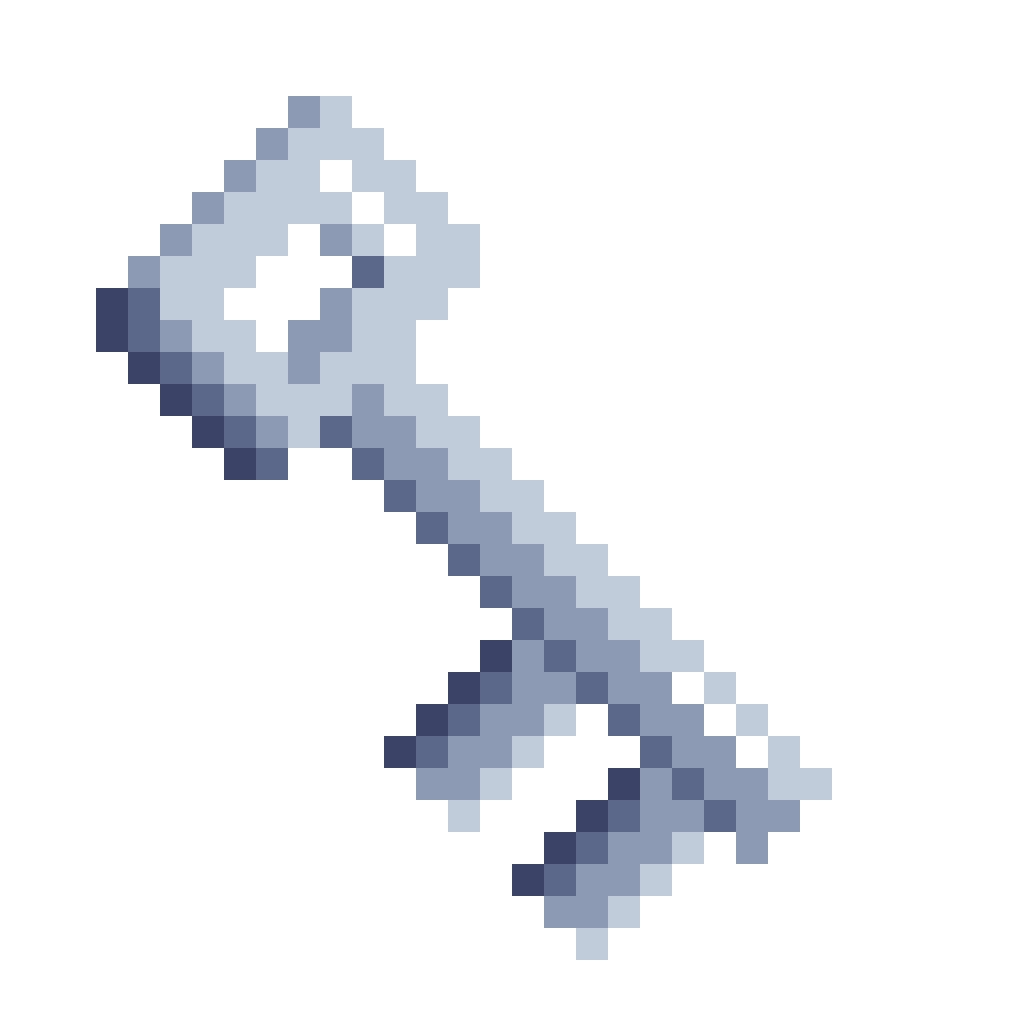 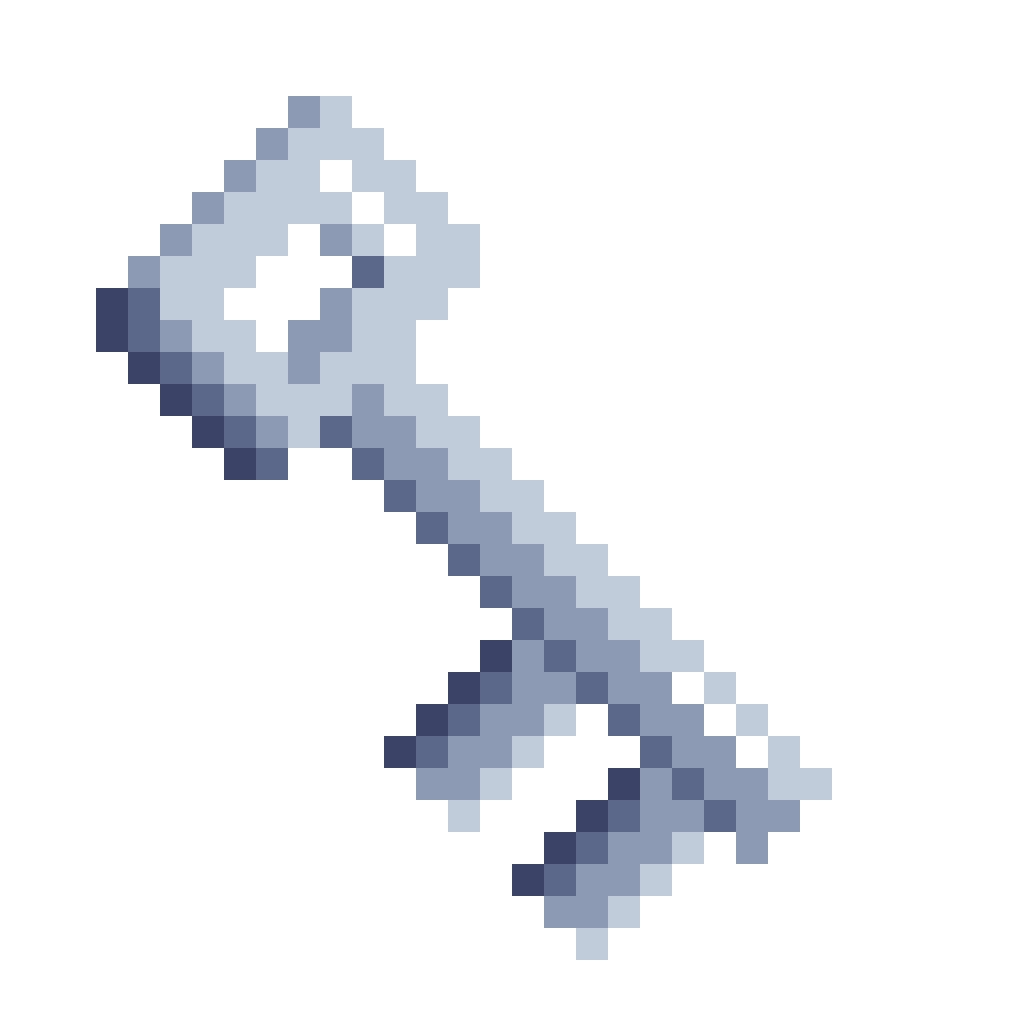 [DJ20] Key Schedule
Justifying Standard Parameters in the TLS 1.3 Handshake: Davis, Diemert, Günther, & Jager
Abstraction Pitfalls
Both miss: TLS 1.3 uses only one hash function
H
[DG21] Key Schedule
gab
RO3
RO4
RO2
gab
RO1
3
3
(ga , gb)
(ga , gb)
0
4
1
2
8
5
7
9
10
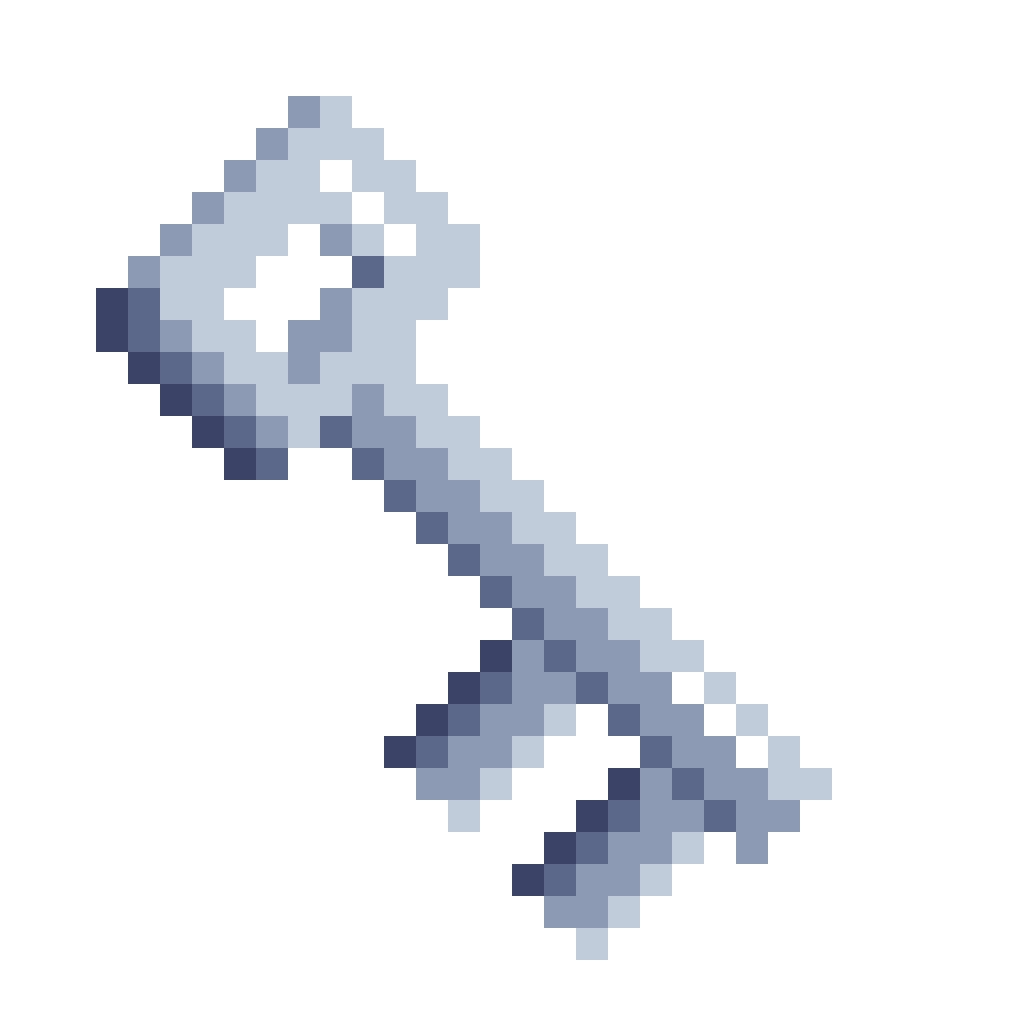 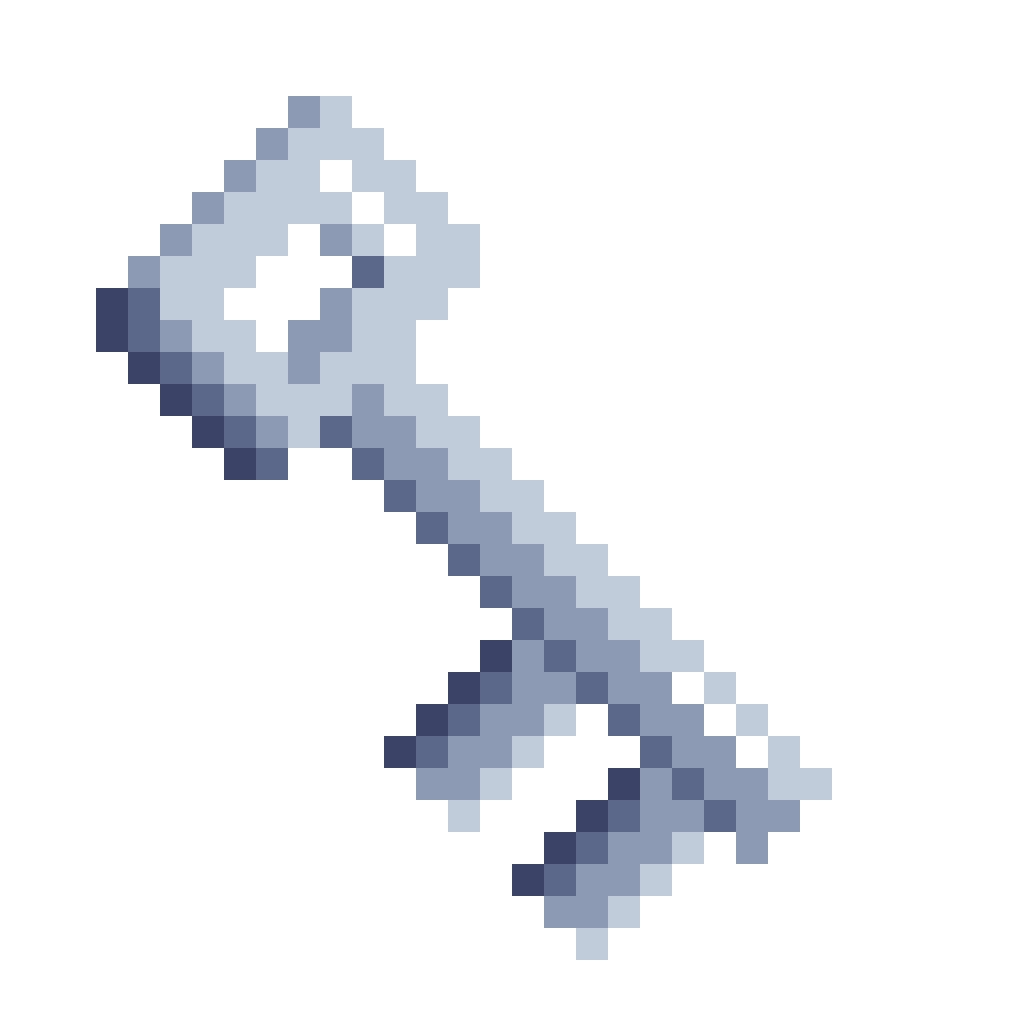 6
*
*
6
6
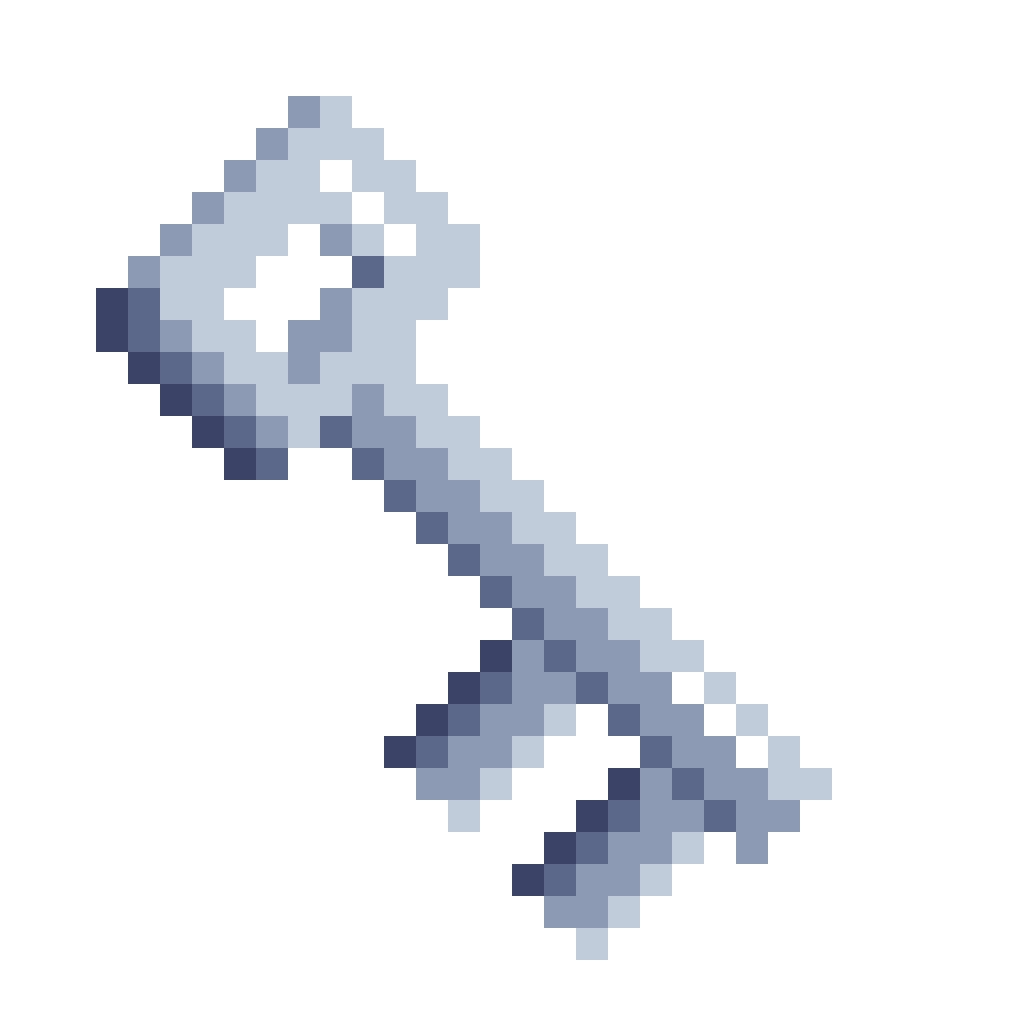 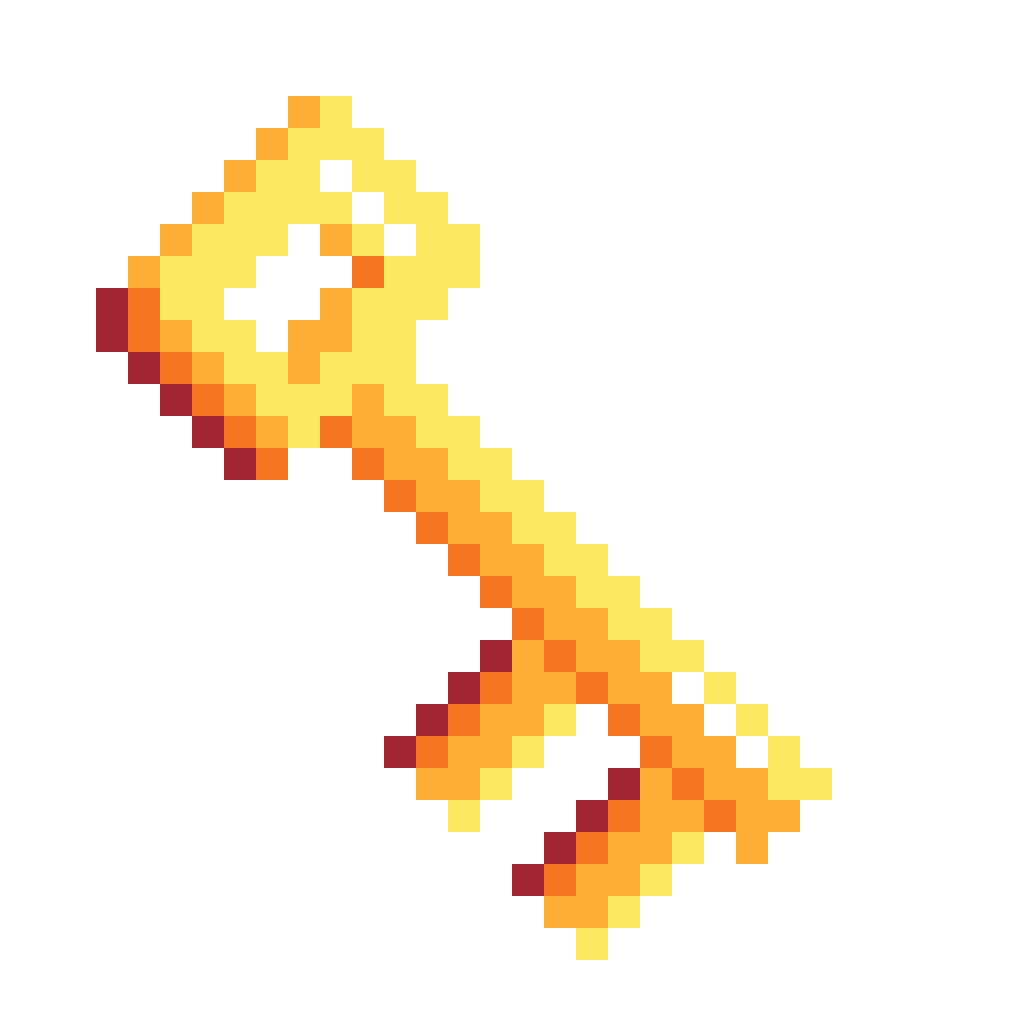 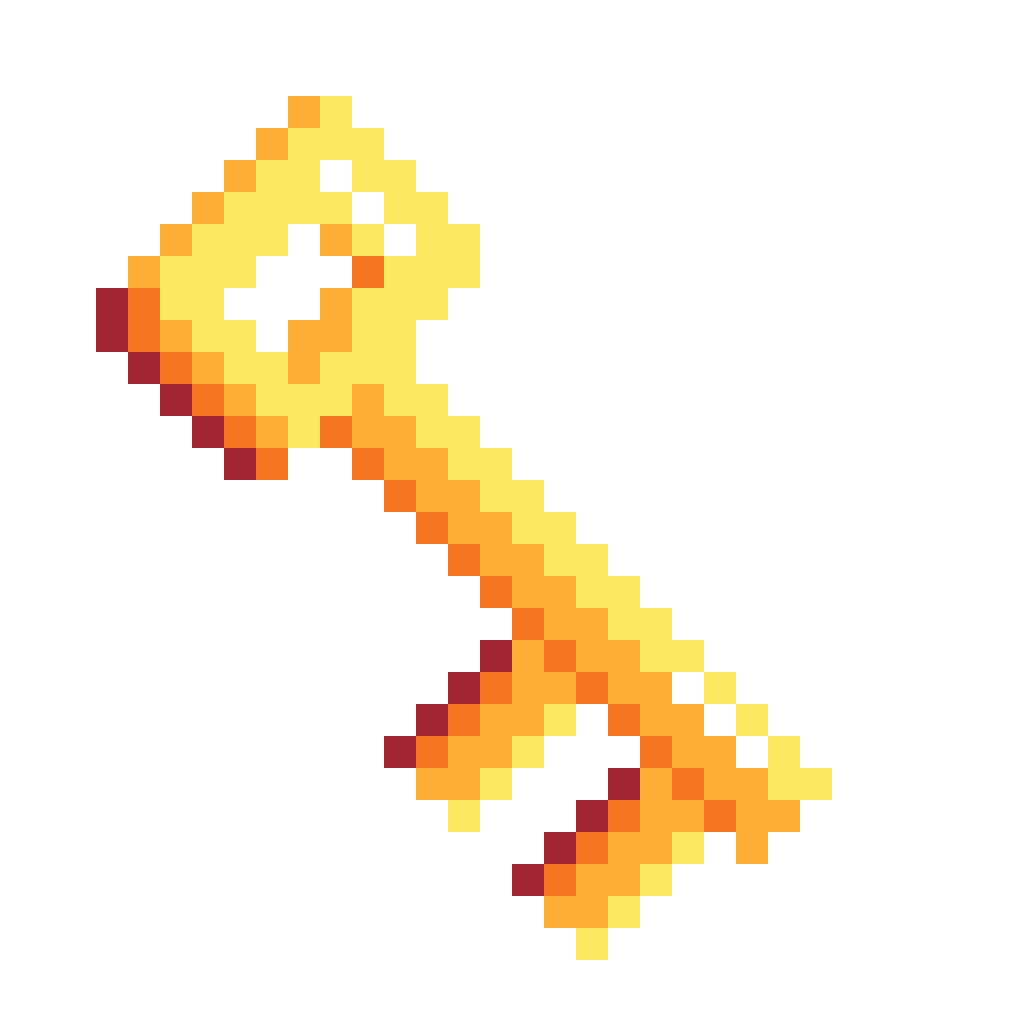 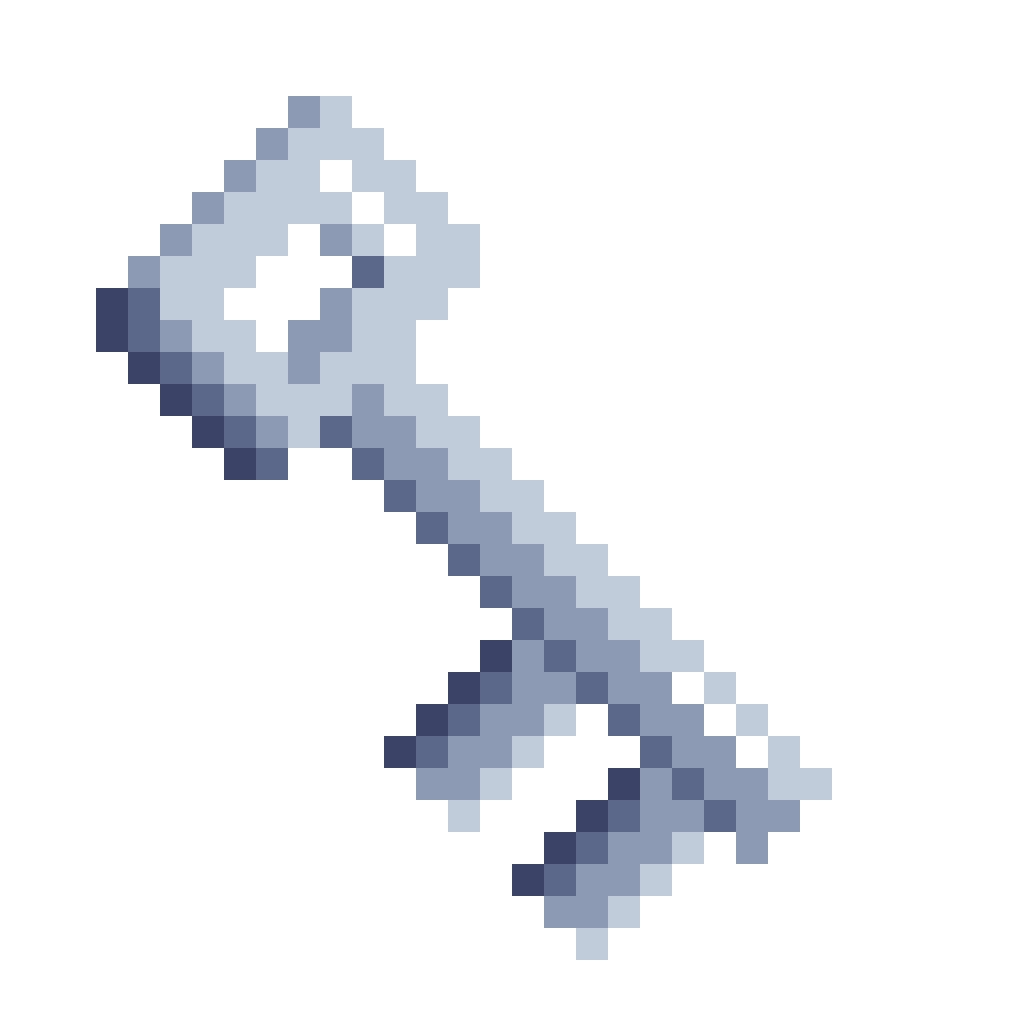 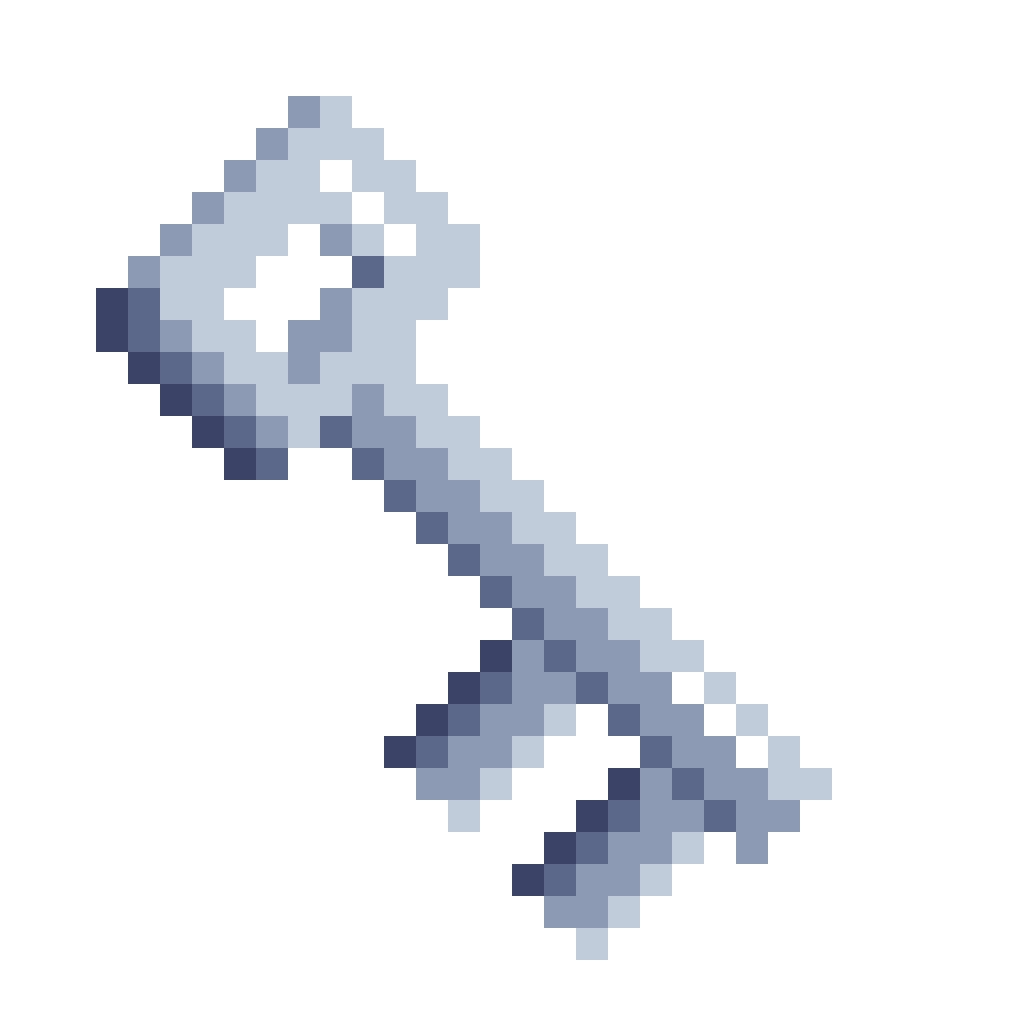 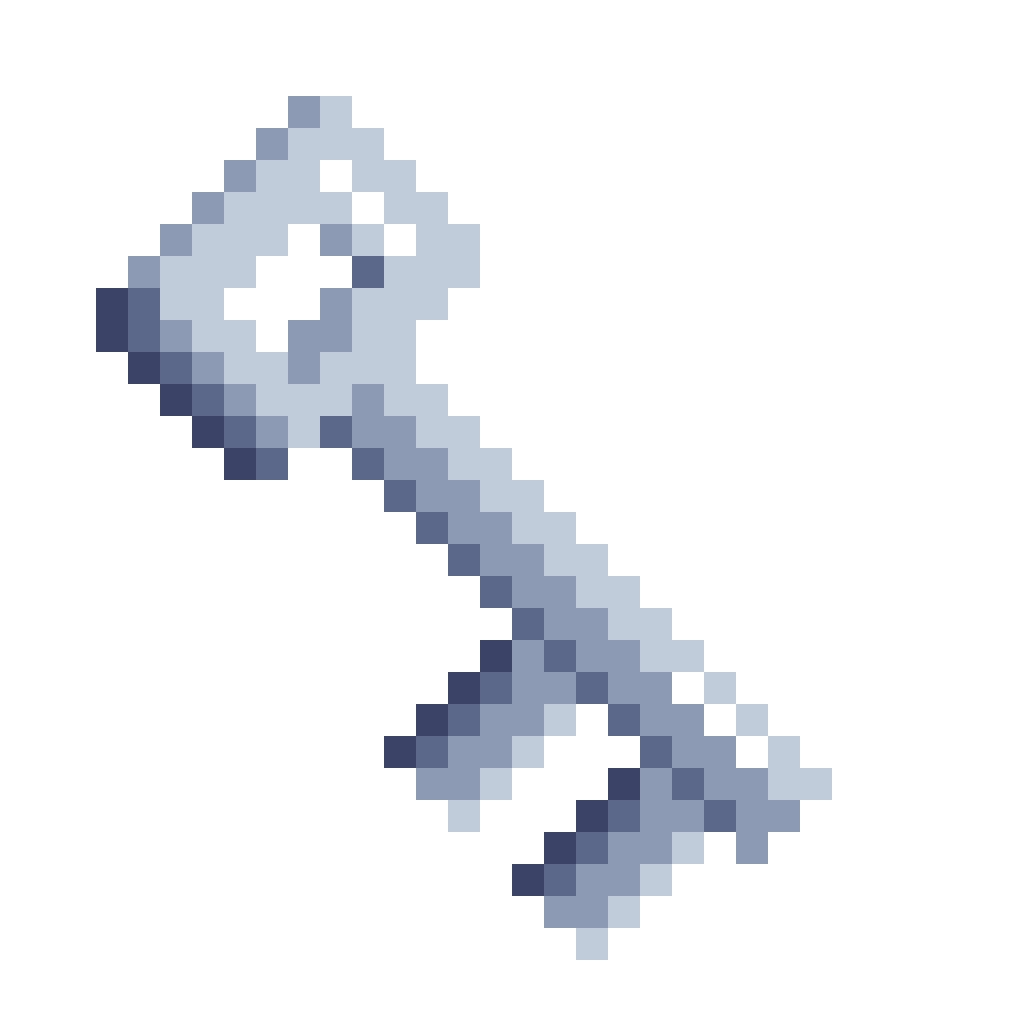 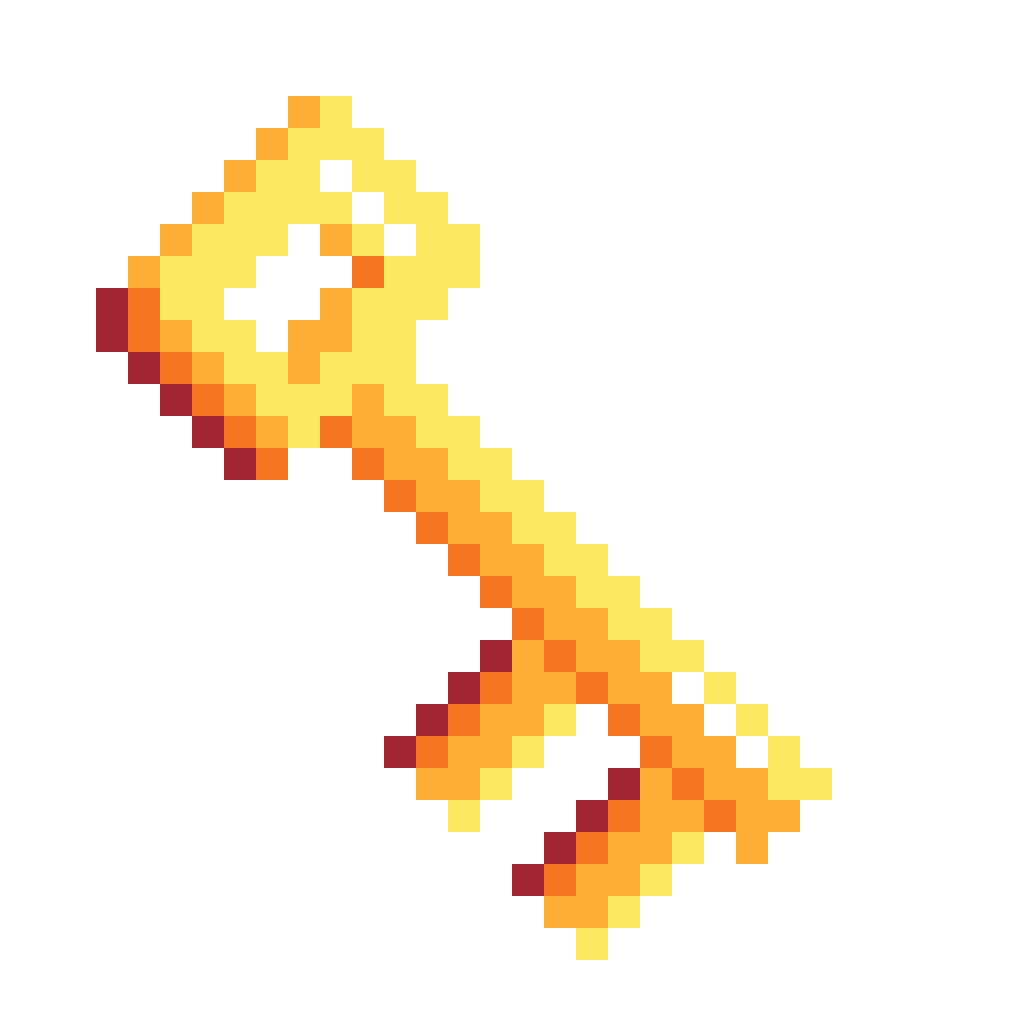 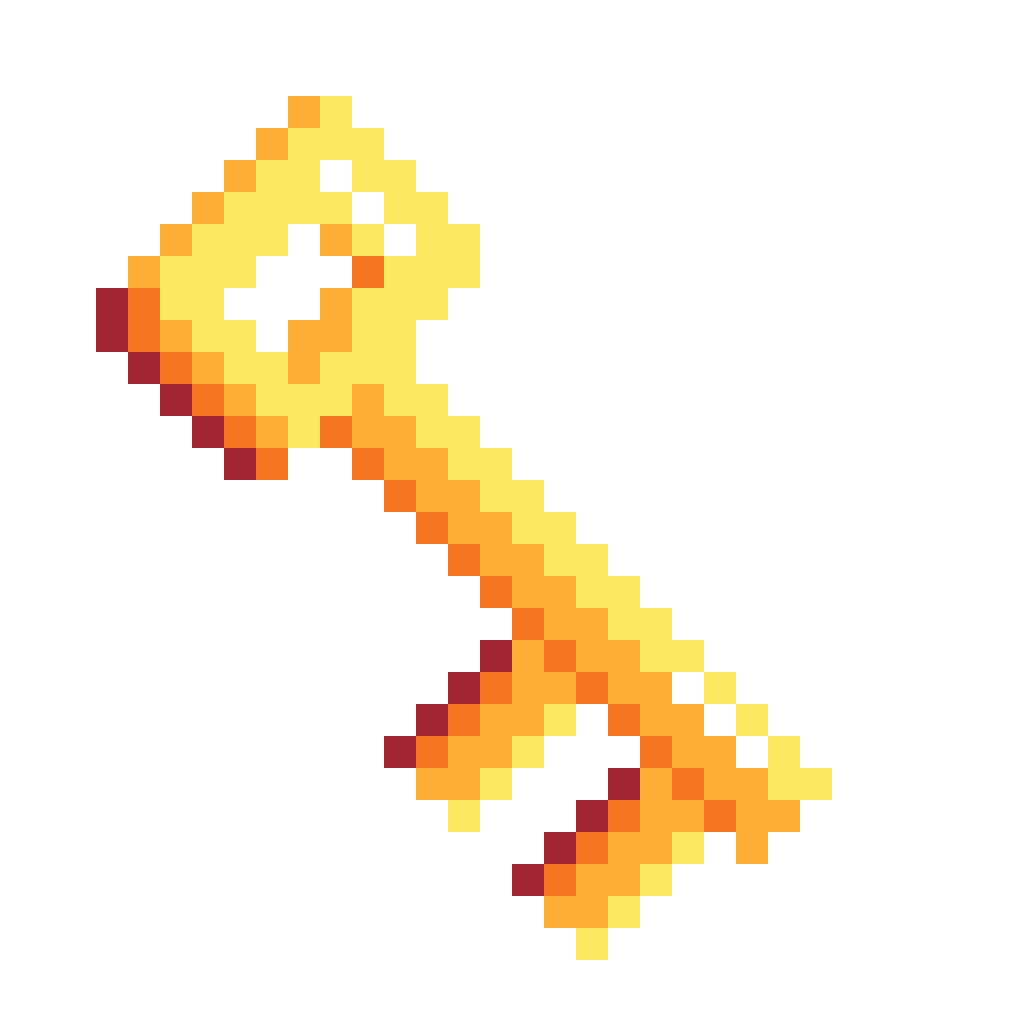 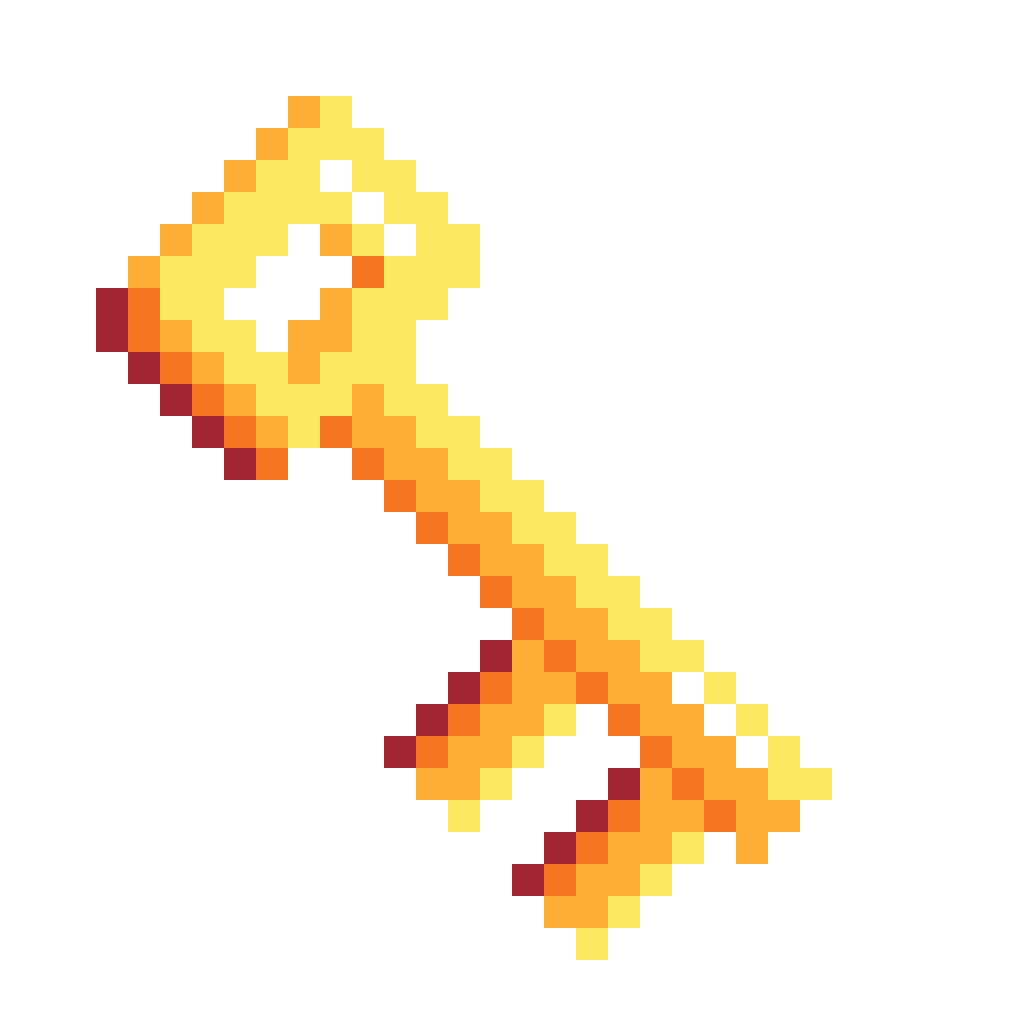 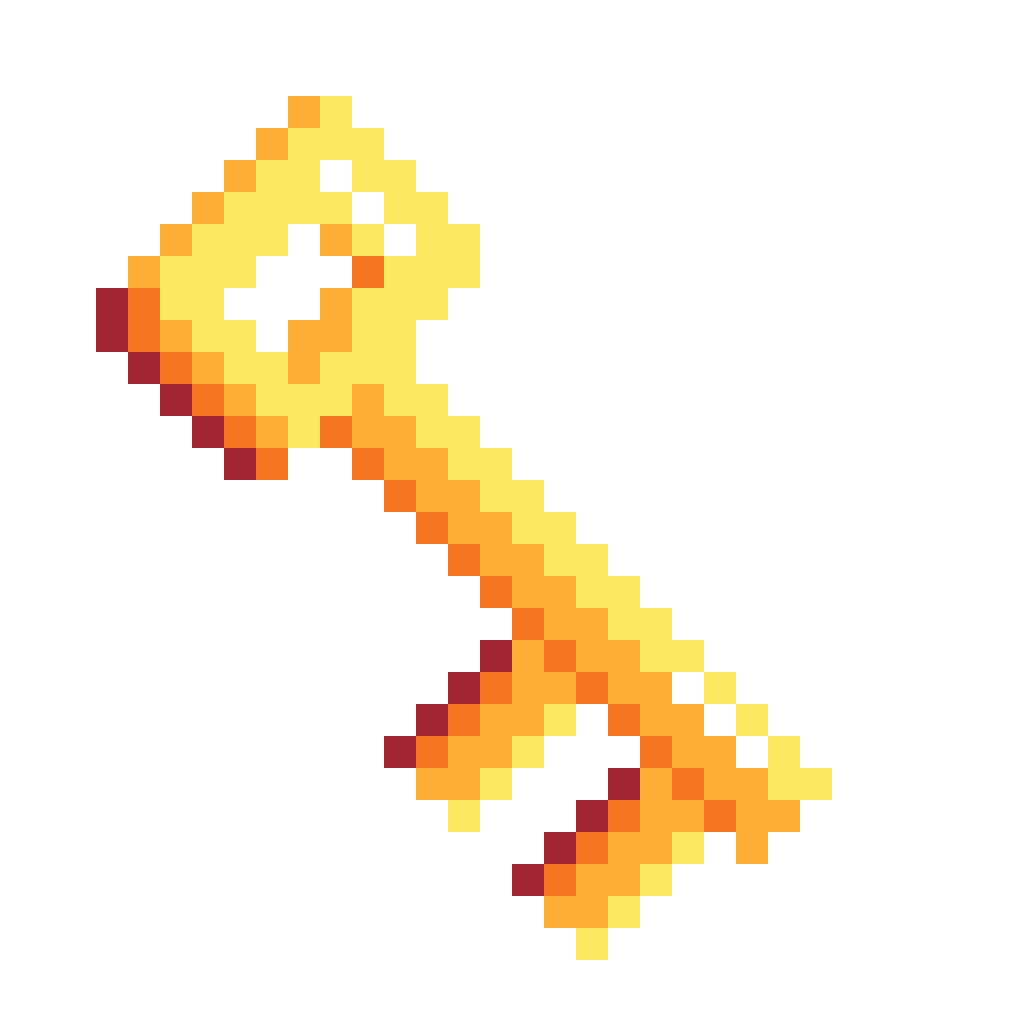 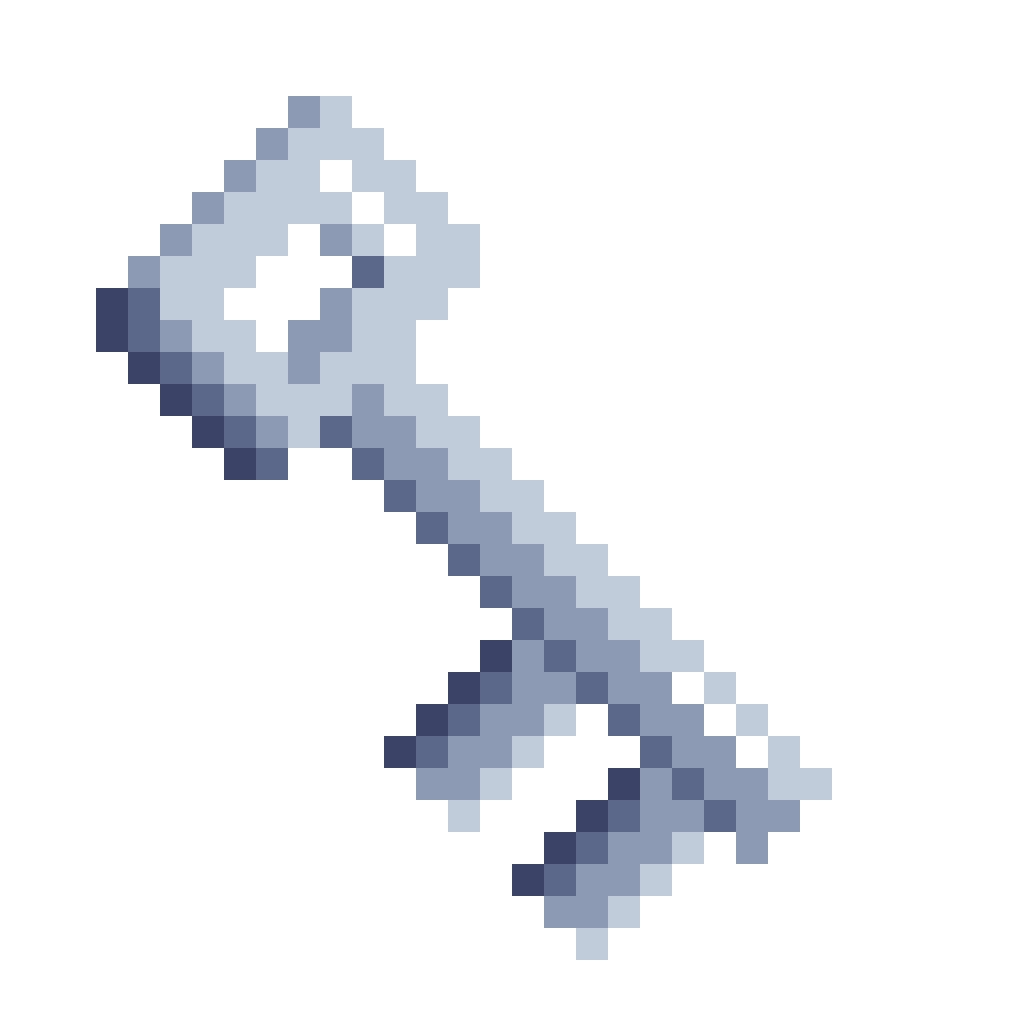 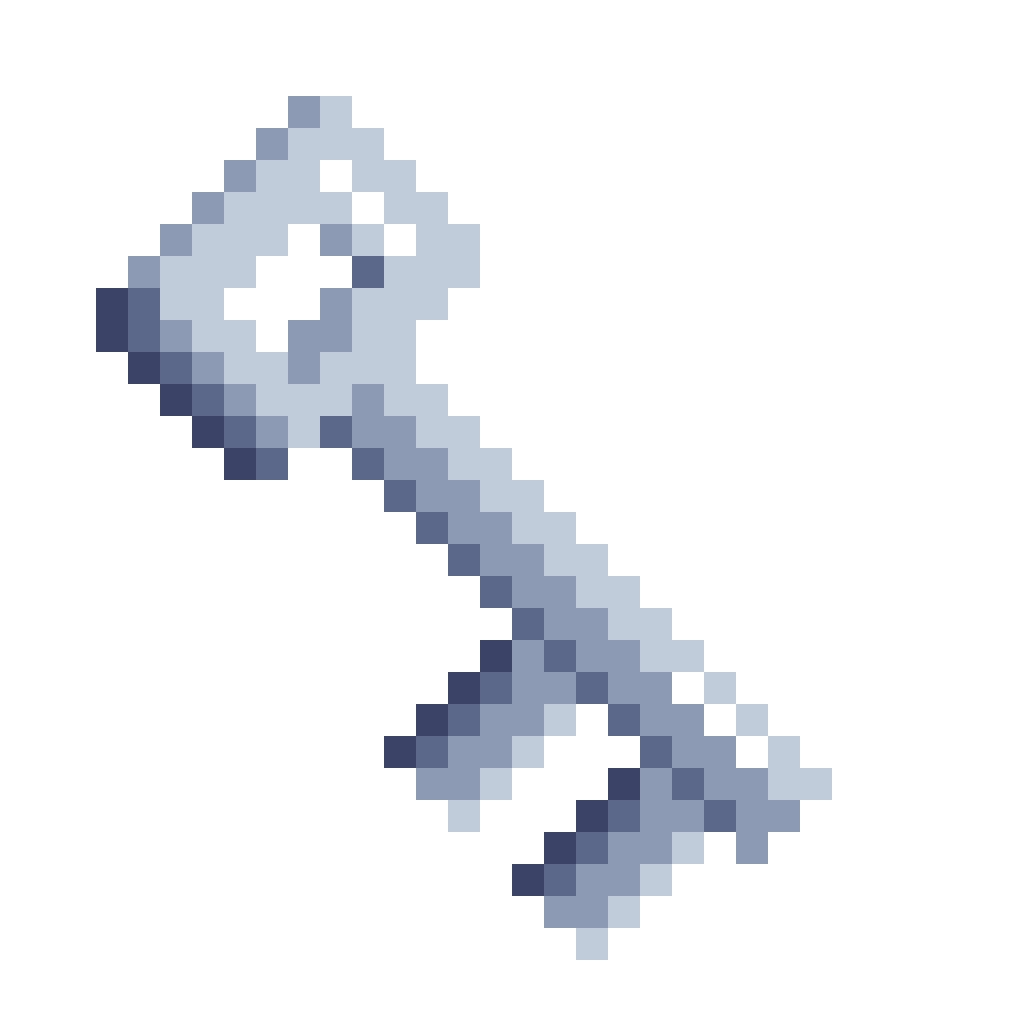 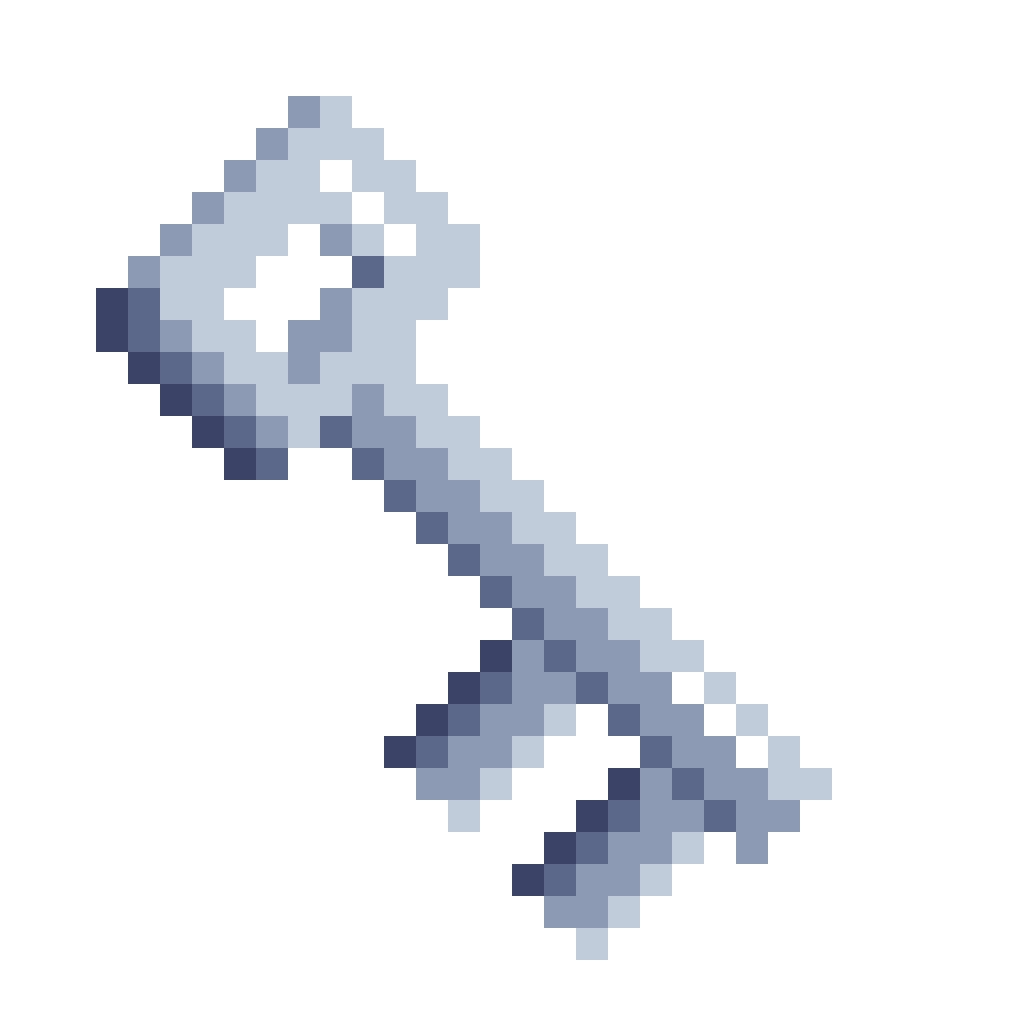 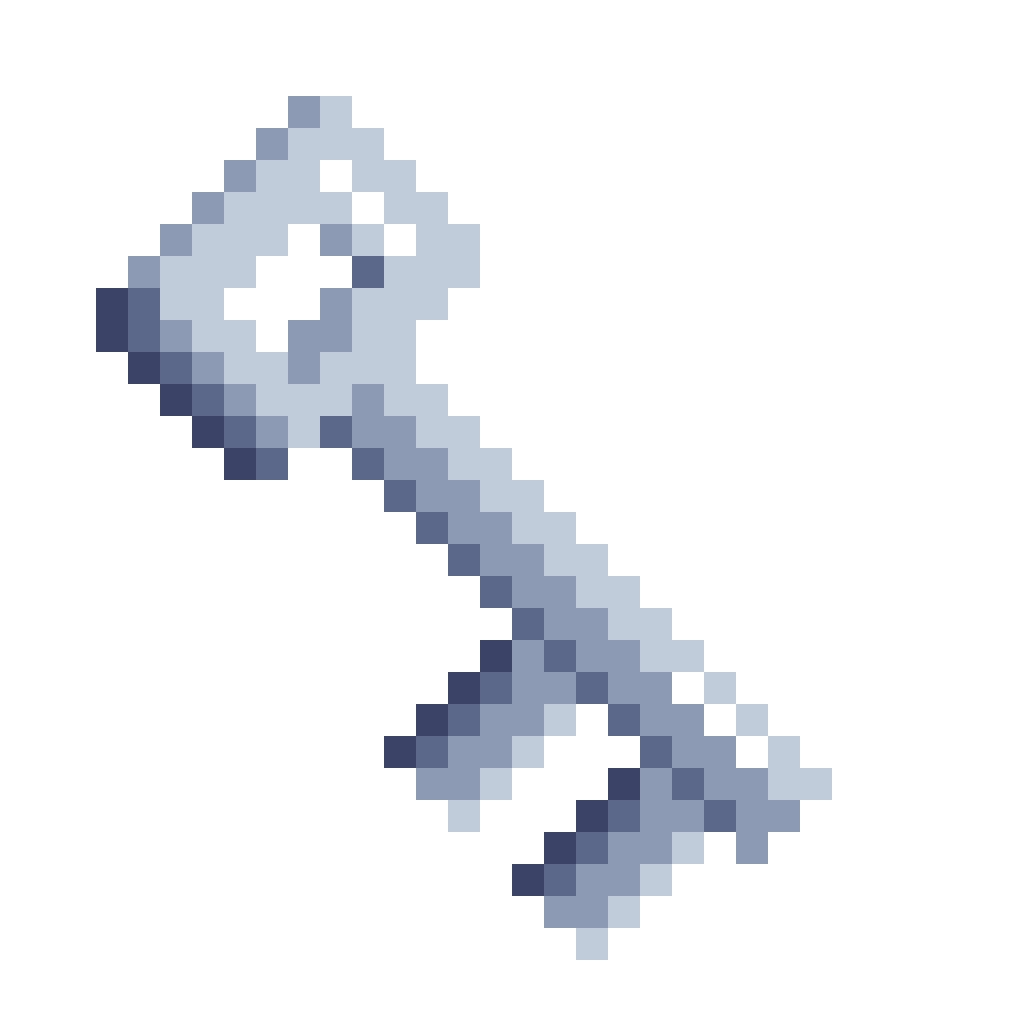 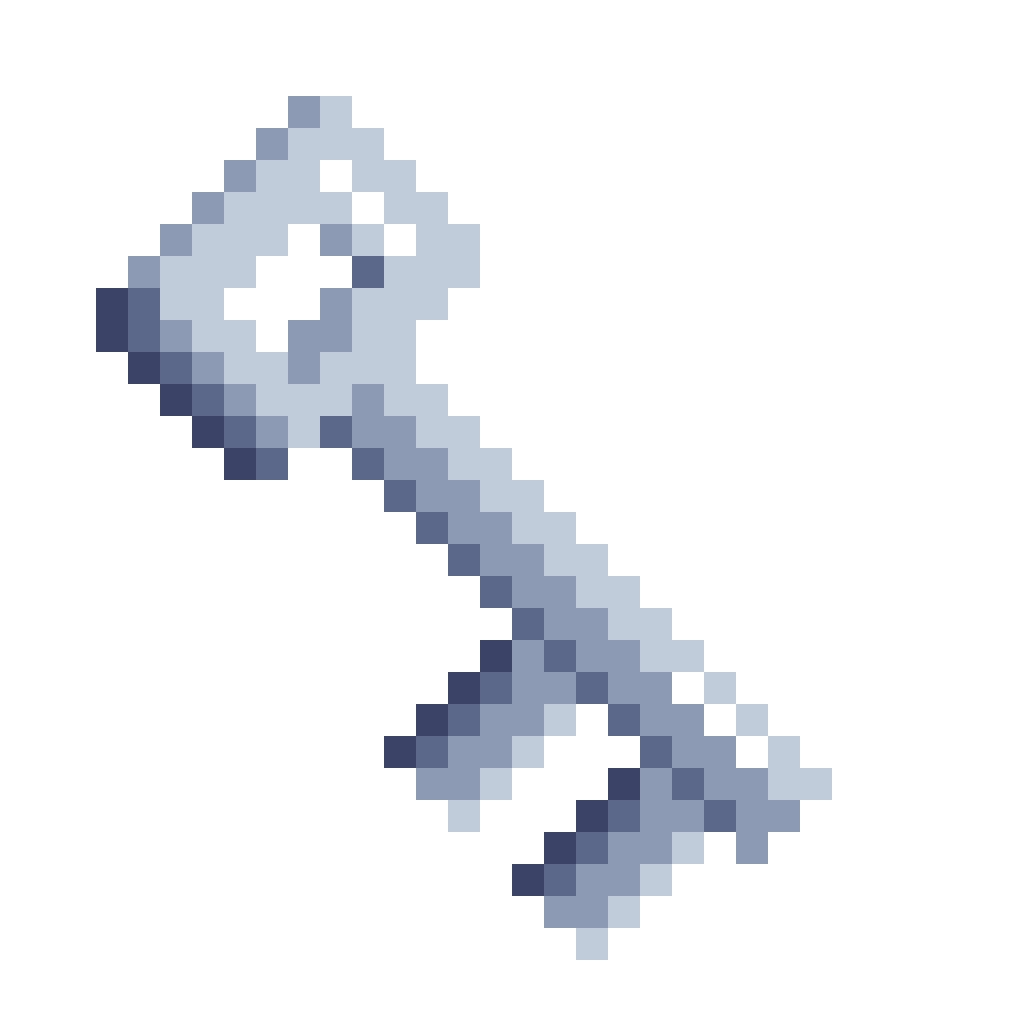 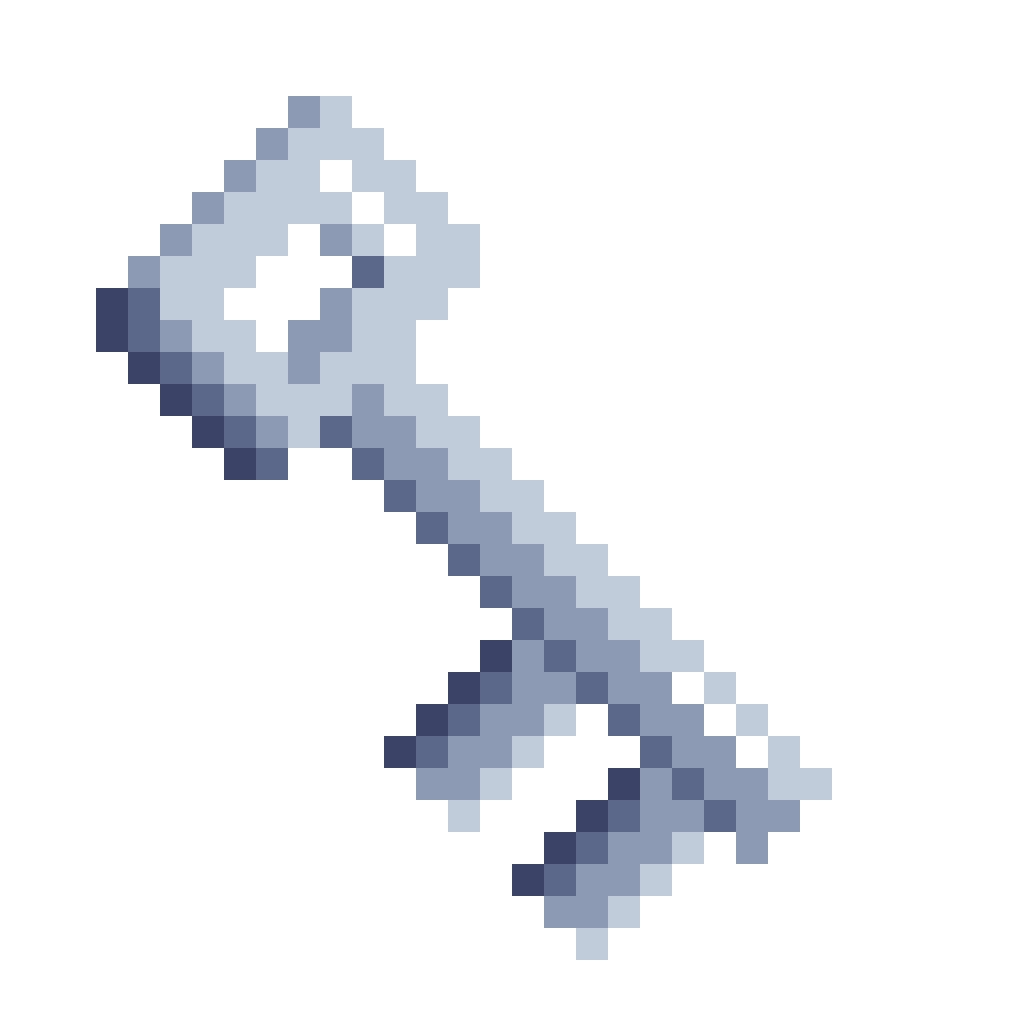 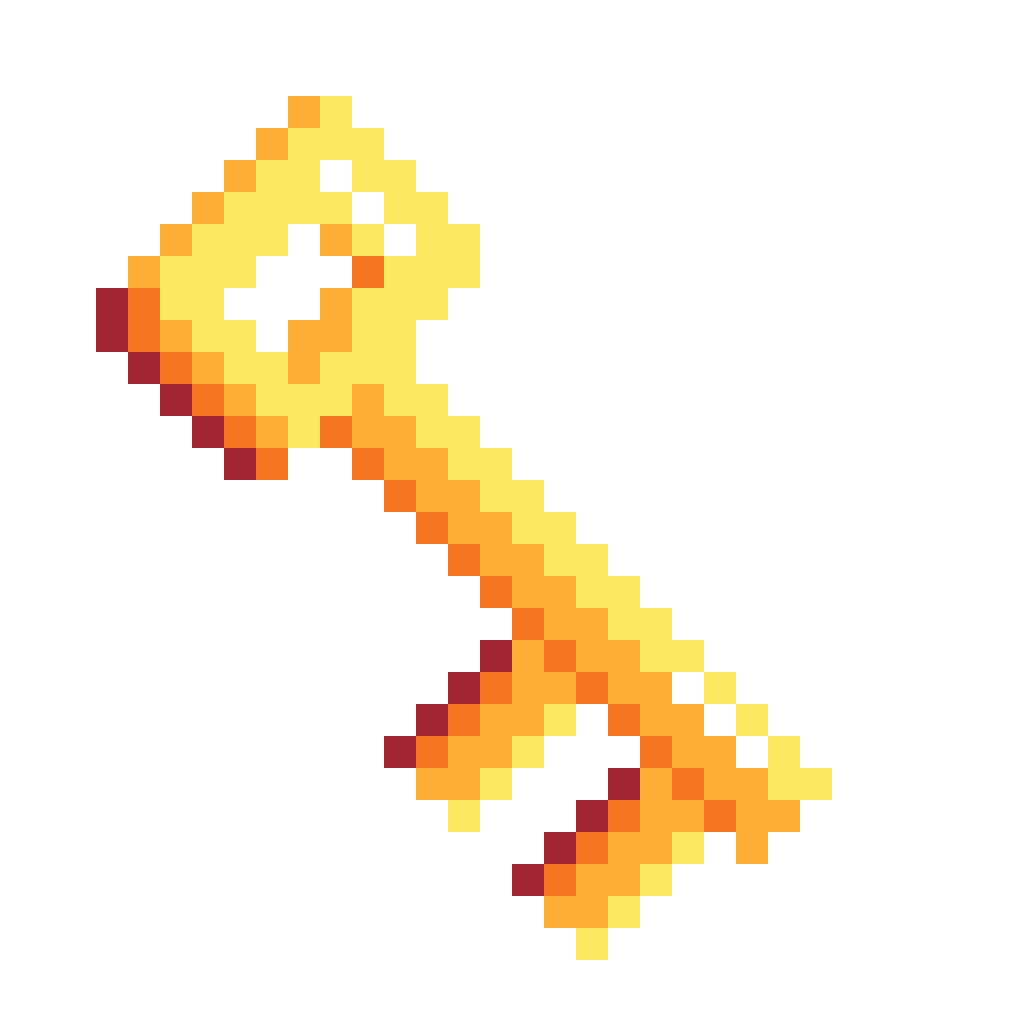 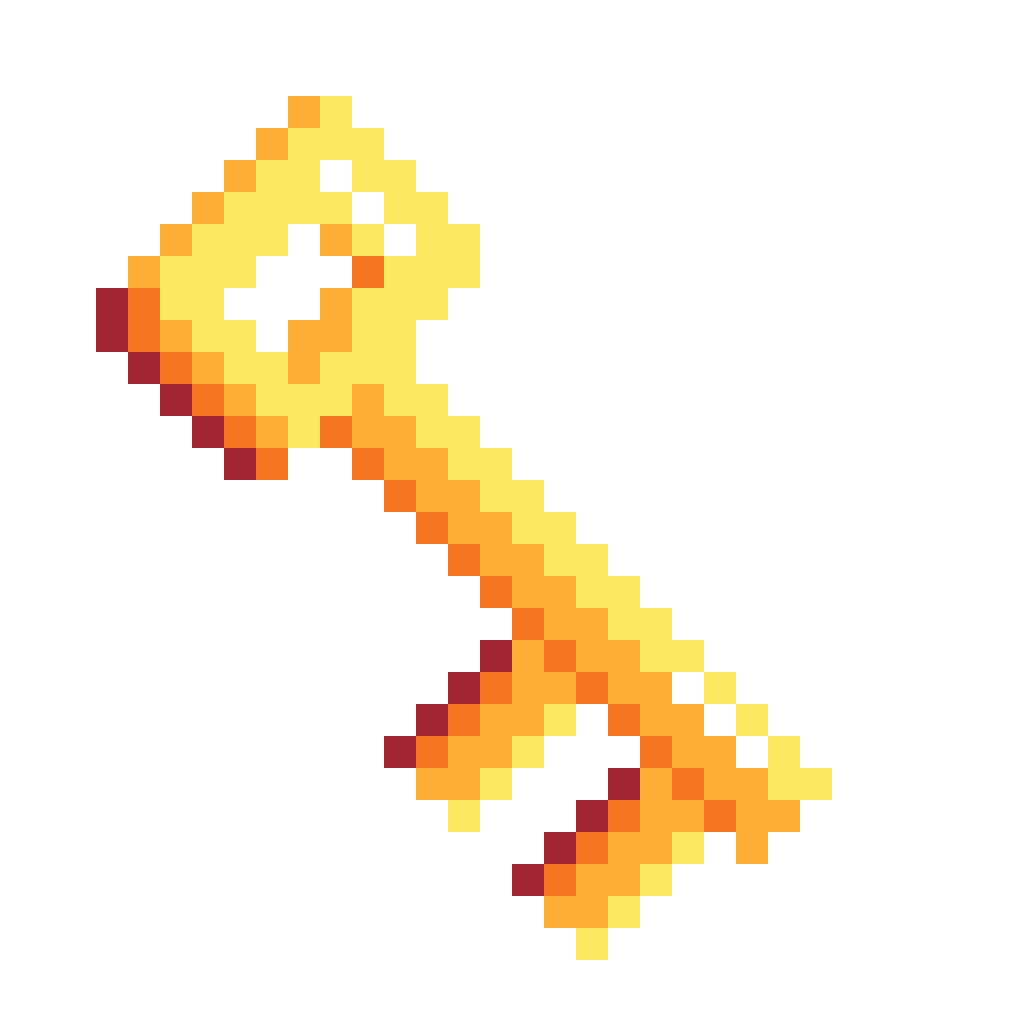 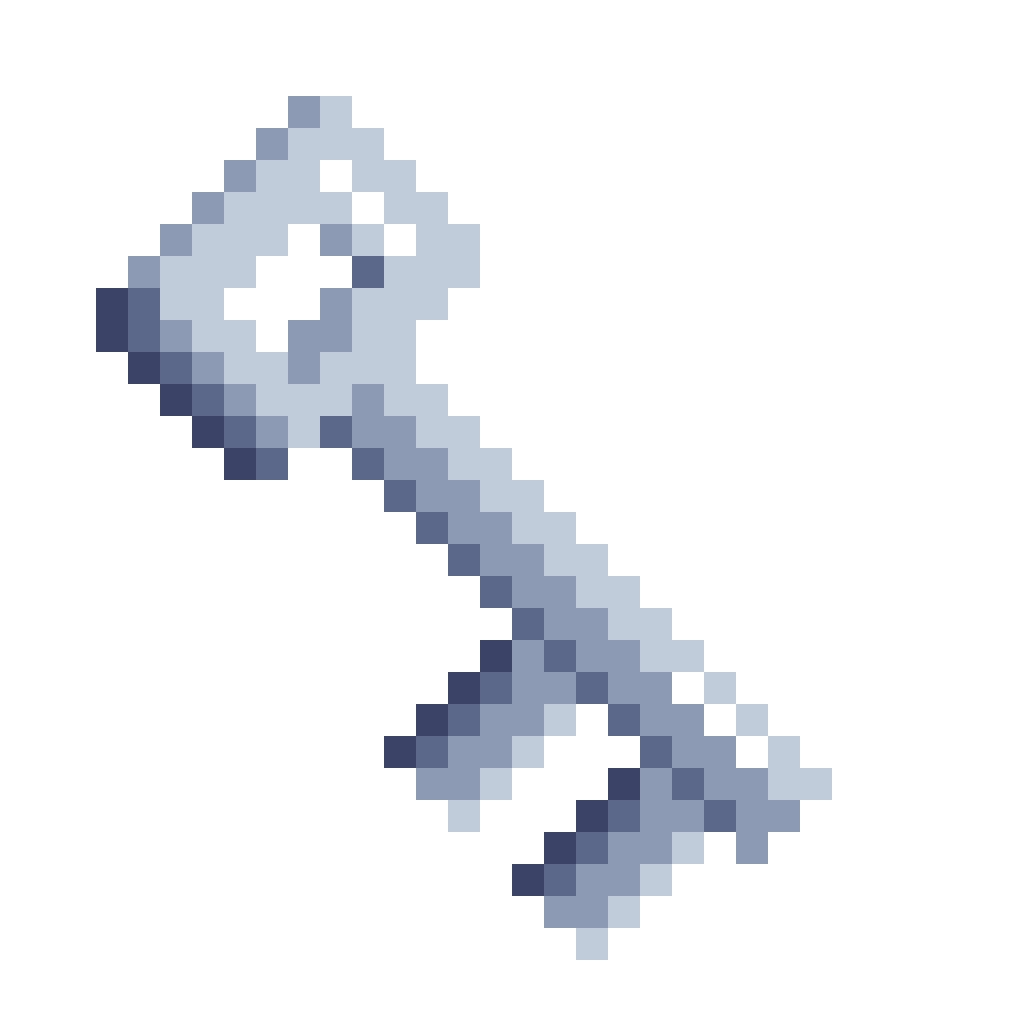 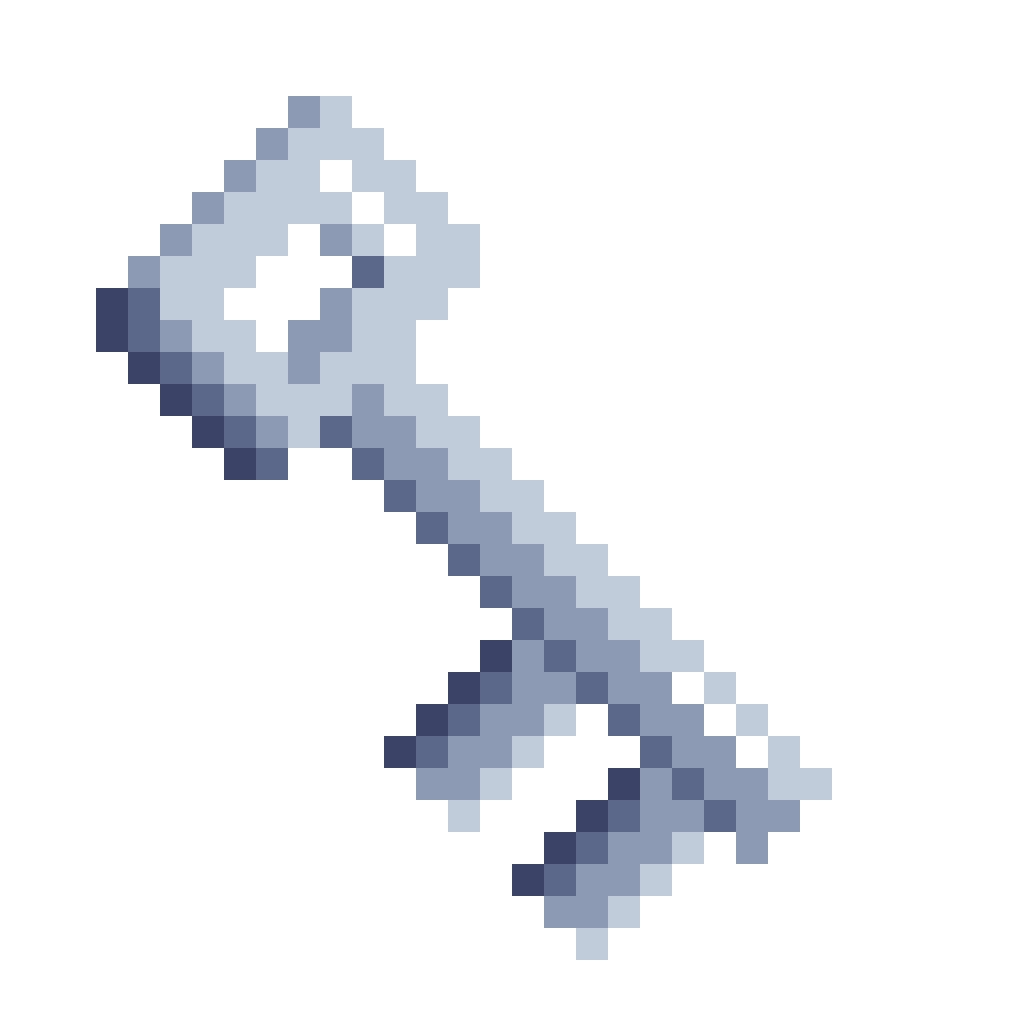 [DJ20] Key Schedule
Justifying Standard Parameters in the TLS 1.3 Handshake: Davis, Diemert, Günther, & Jager
Abstraction Pitfalls
Both miss: TLS 1.3 uses only one hash function
H
[DG21] Key Schedule
gab
RO3
RO4
RO2
gab
RO1
H
3
3
(ga , gb)
(ga , gb)
H
H
H
0
4
1
2
8
5
7
9
10
H
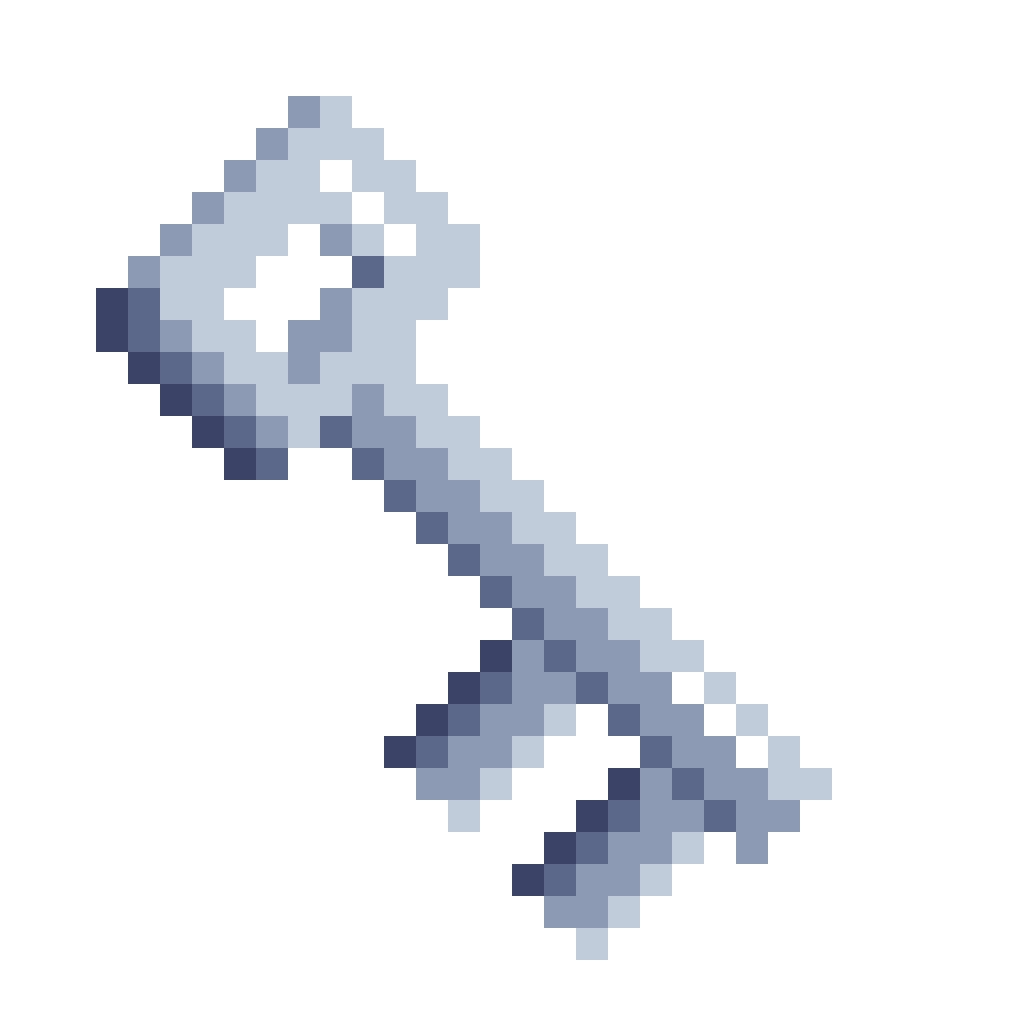 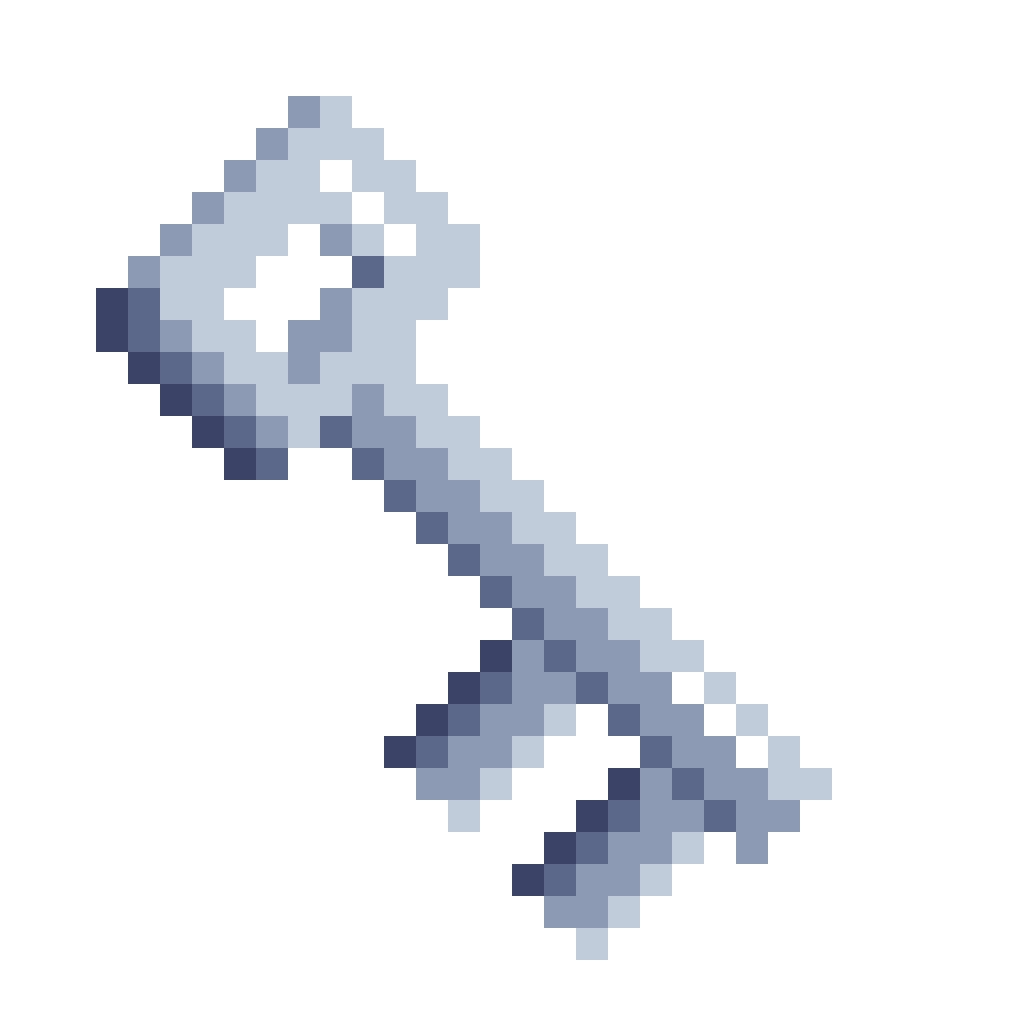 6
*
*
6
6
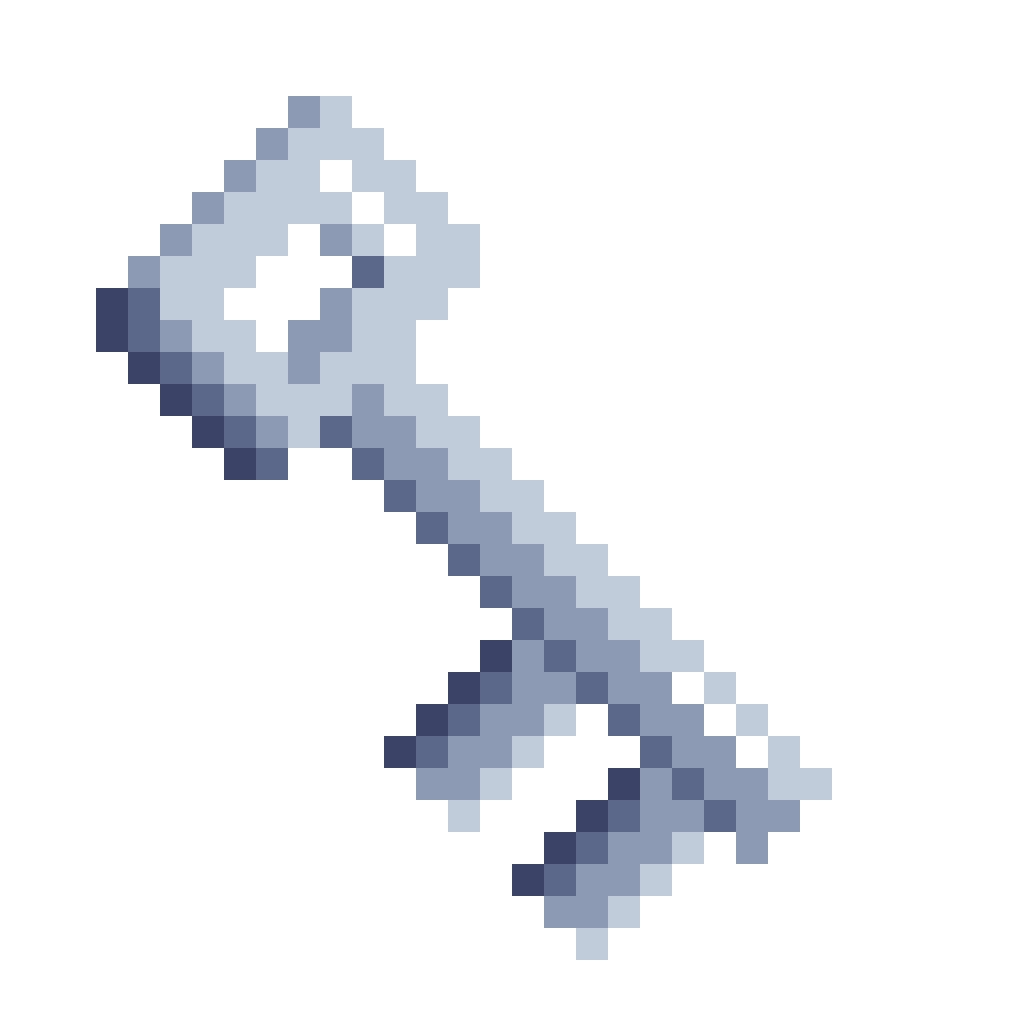 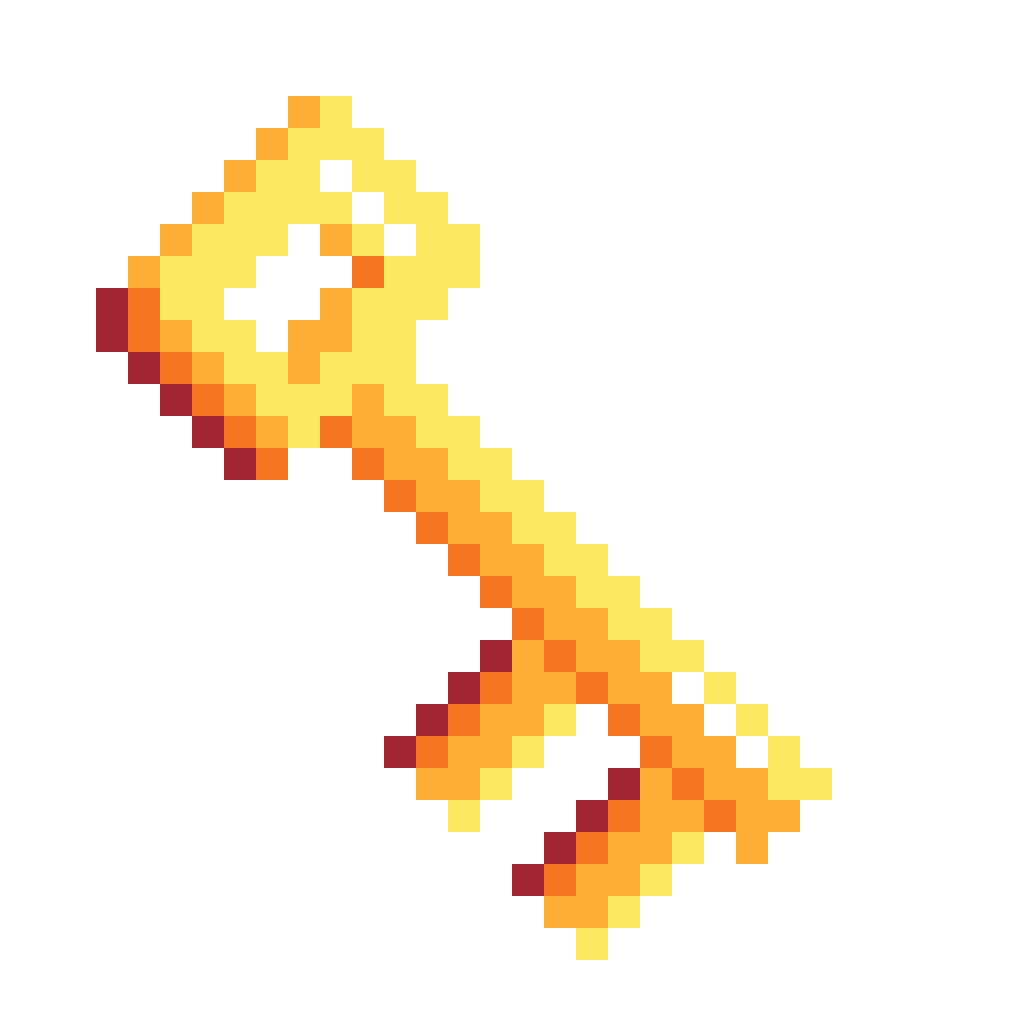 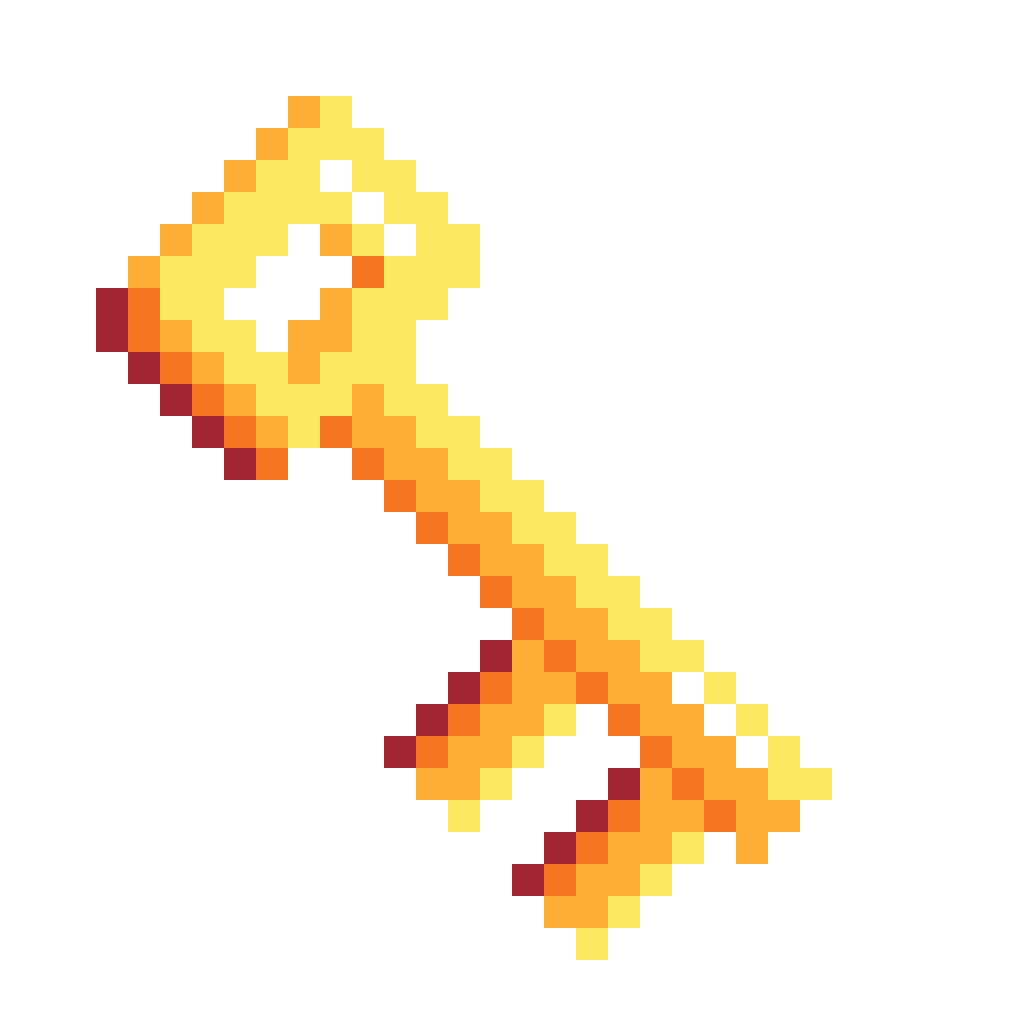 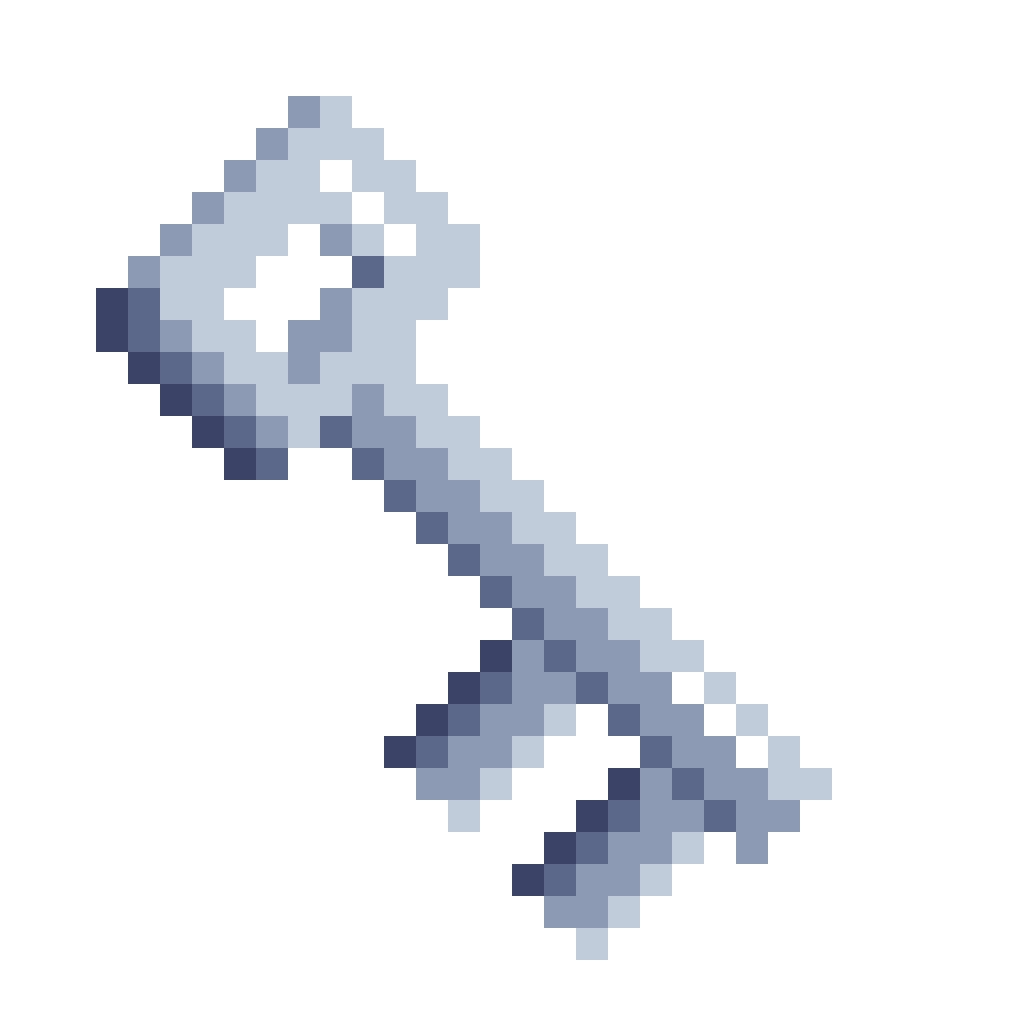 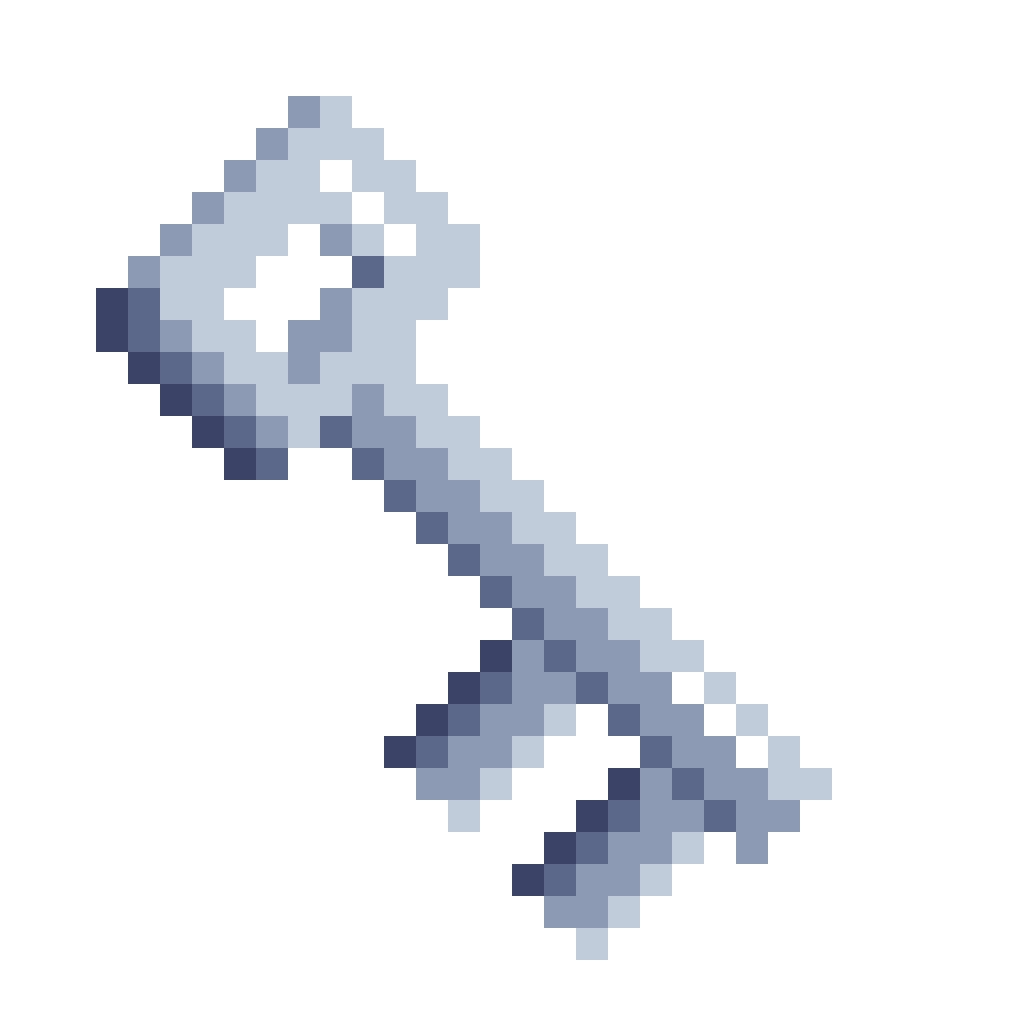 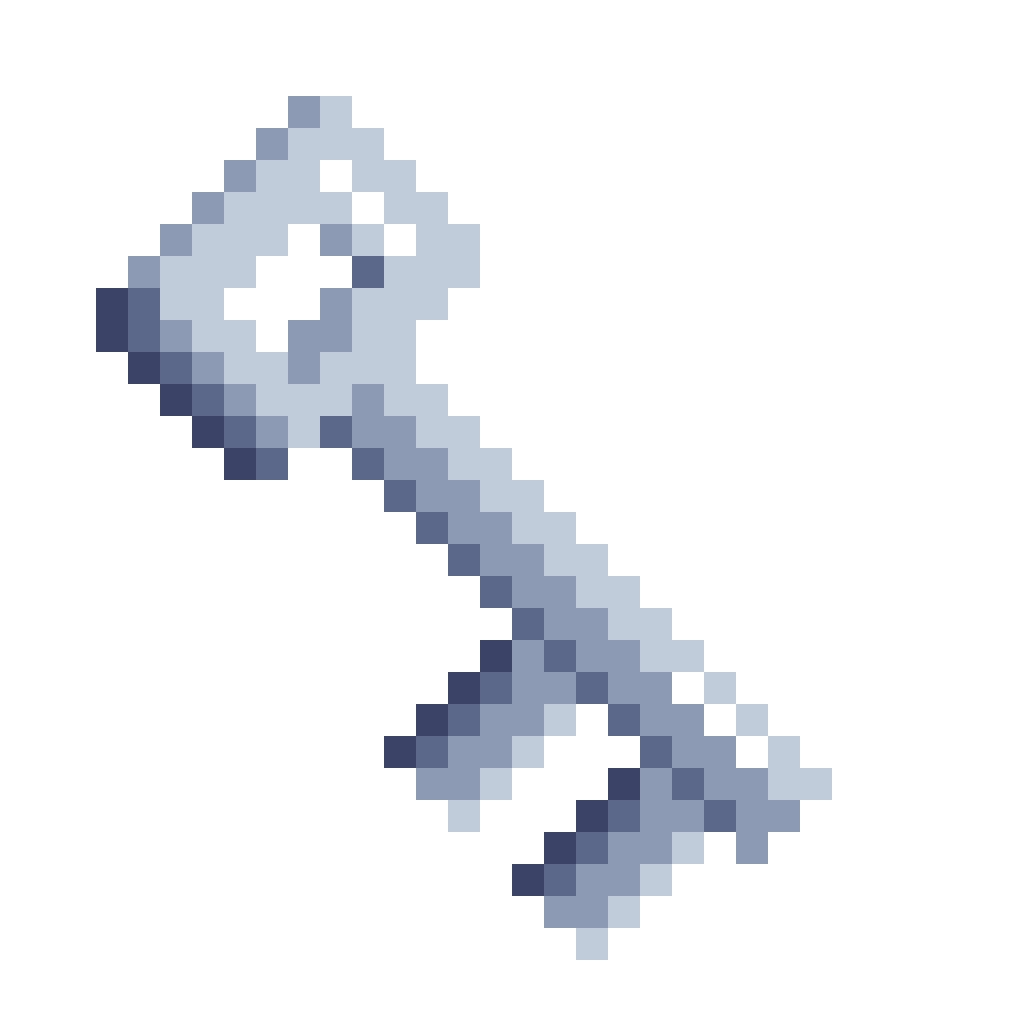 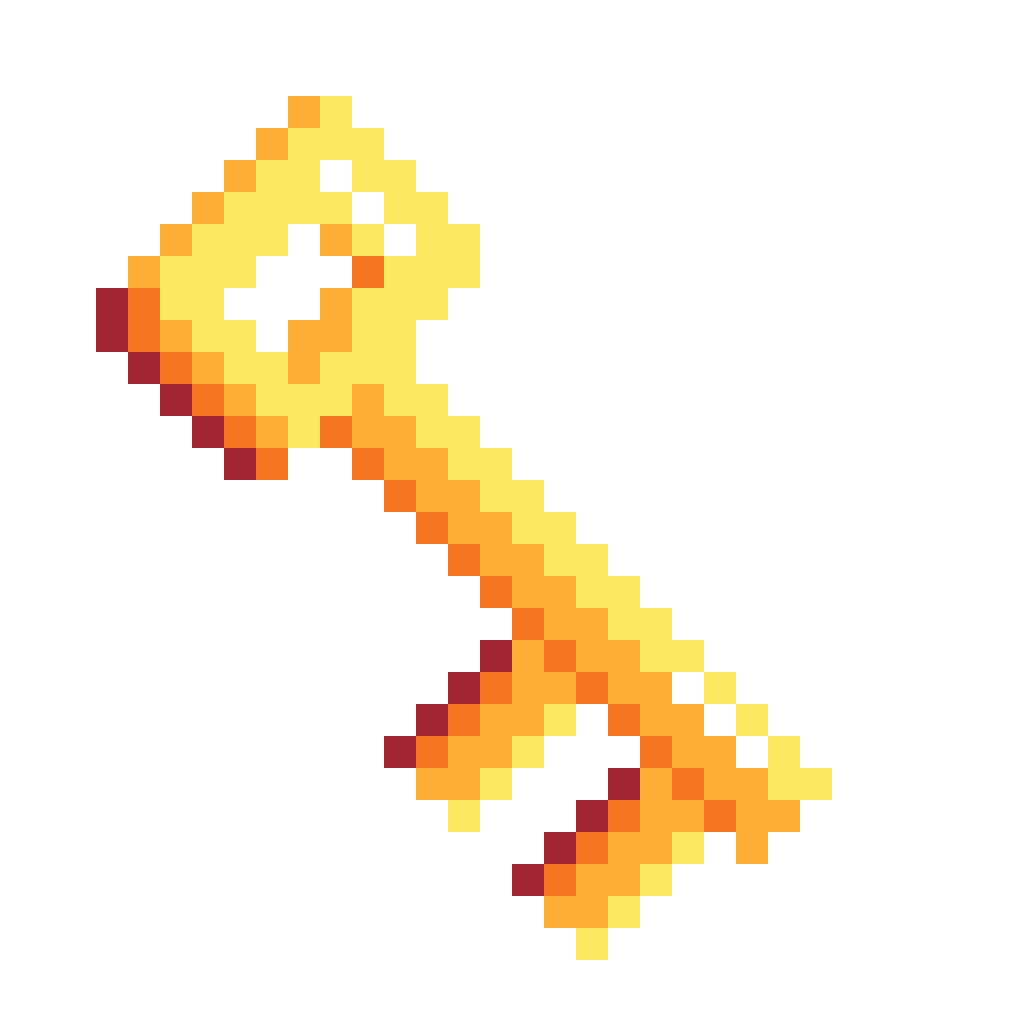 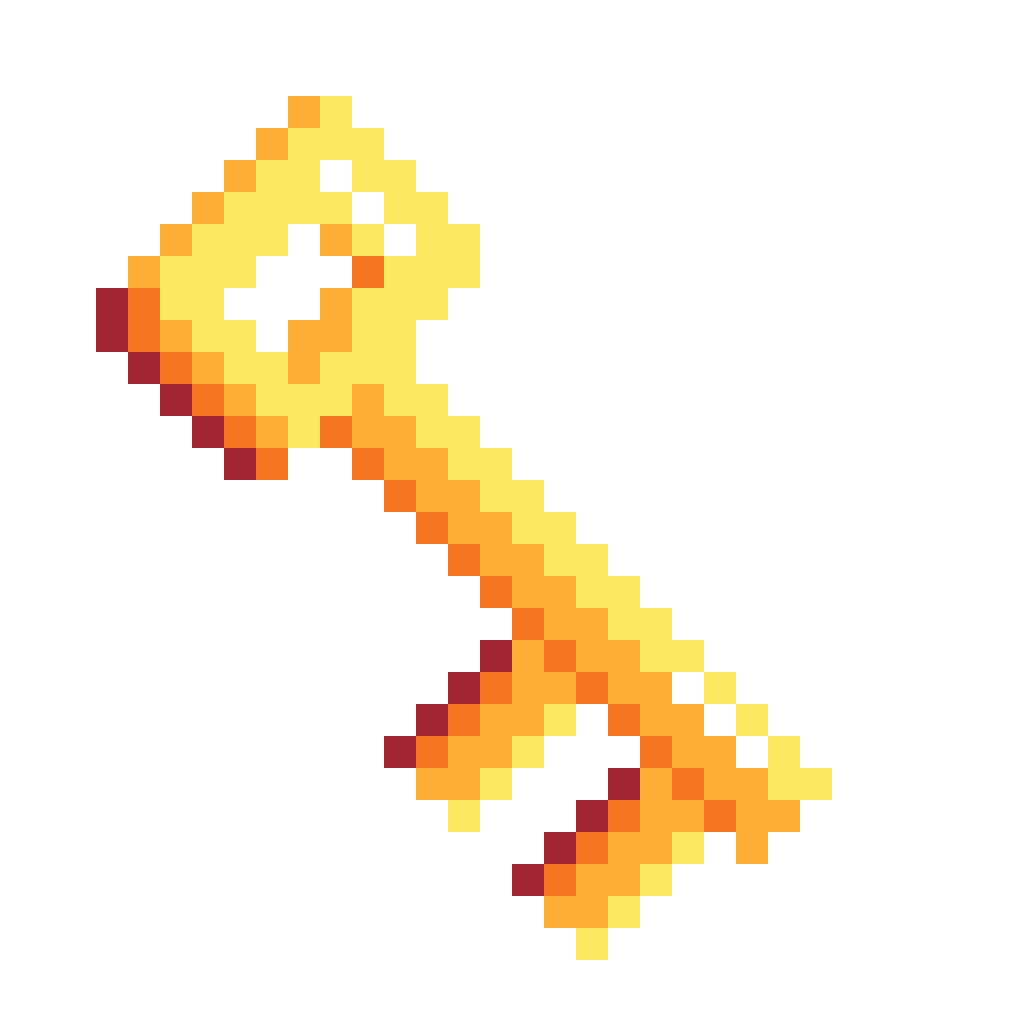 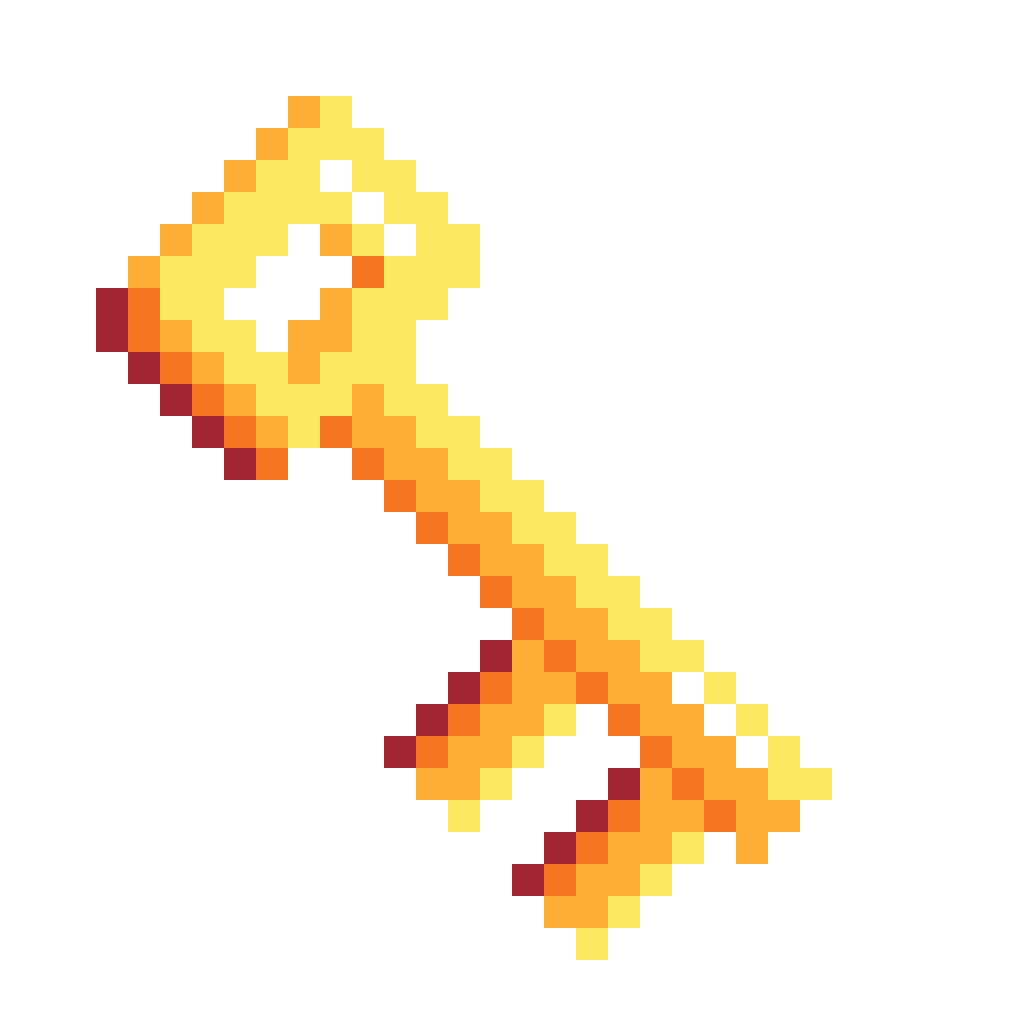 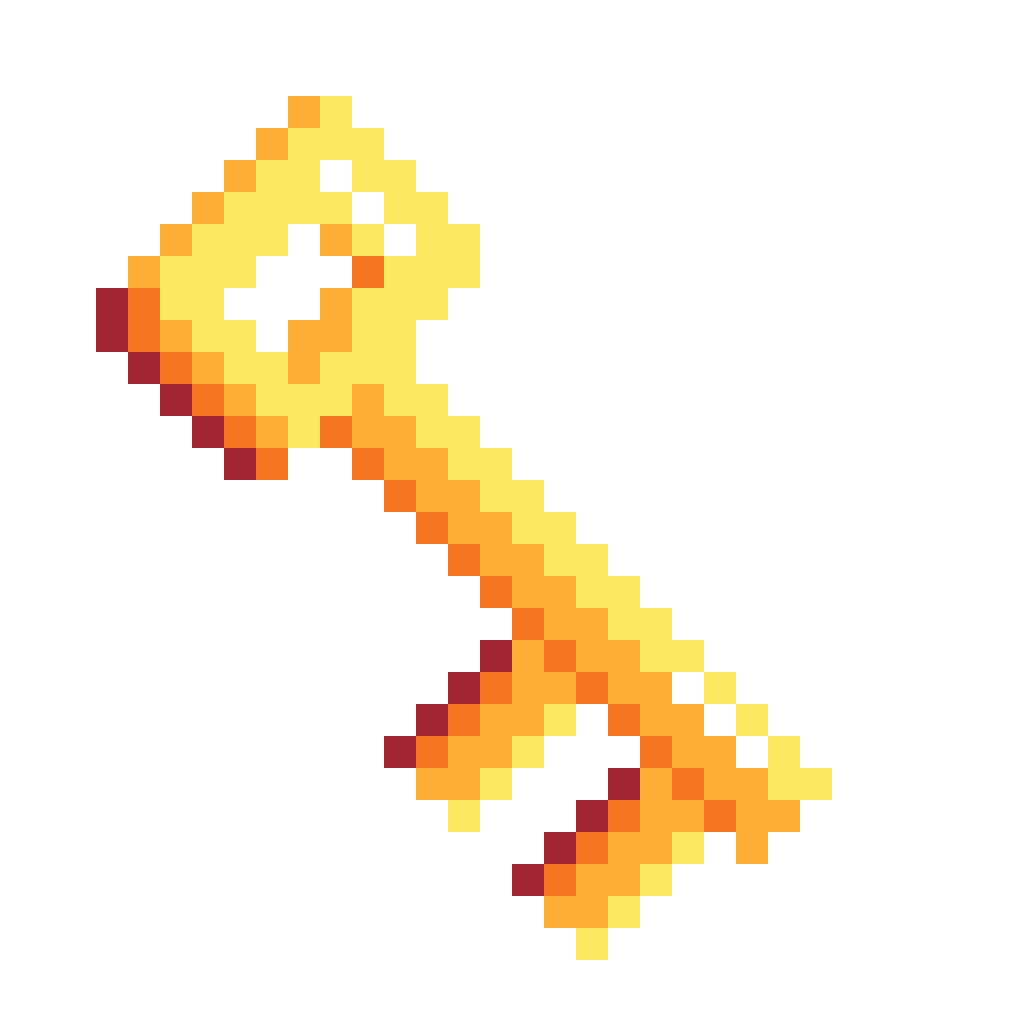 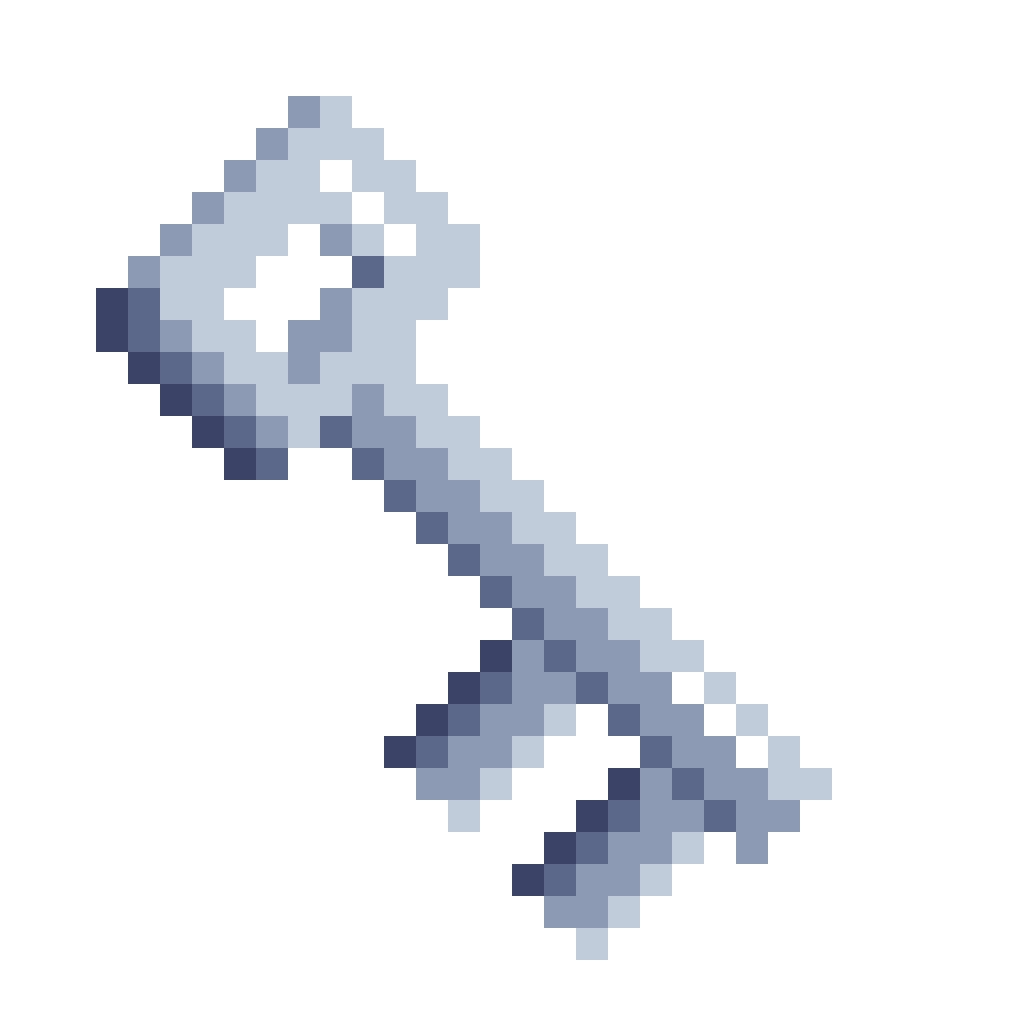 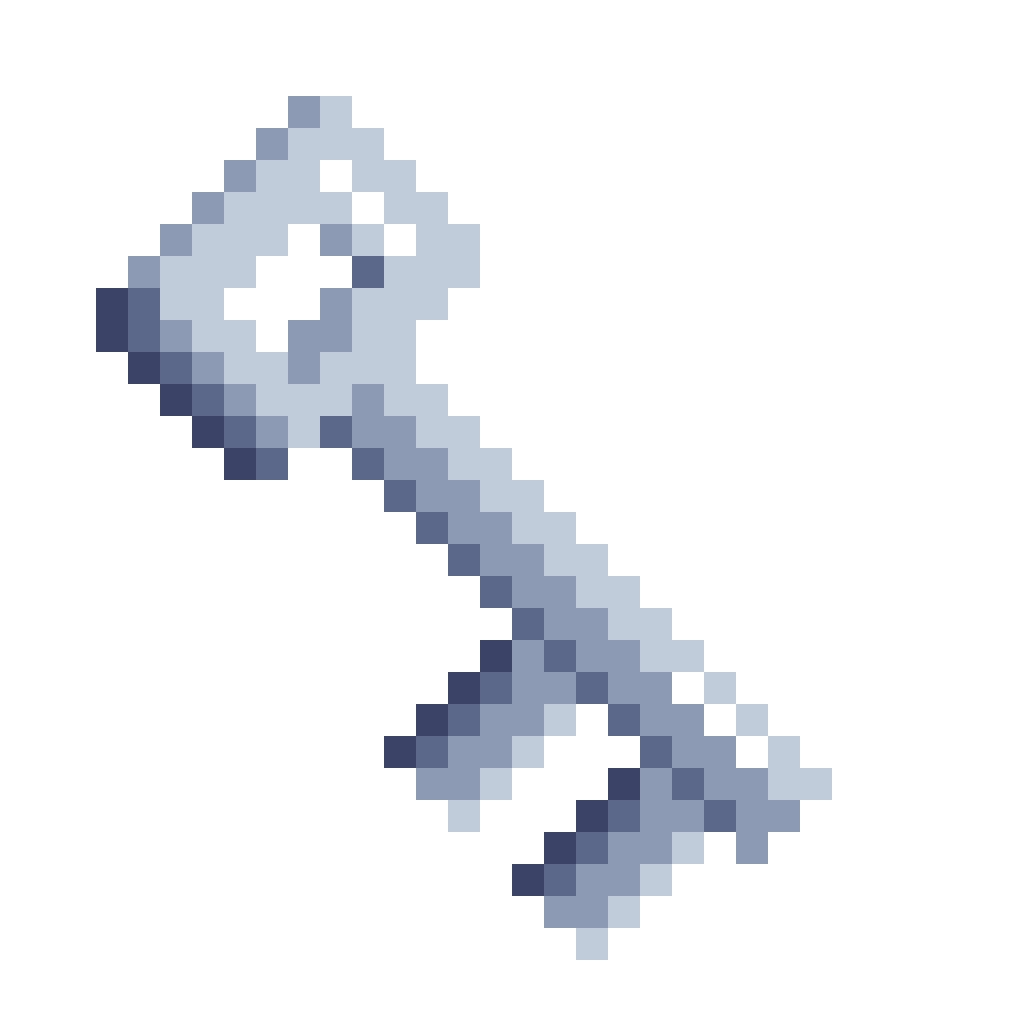 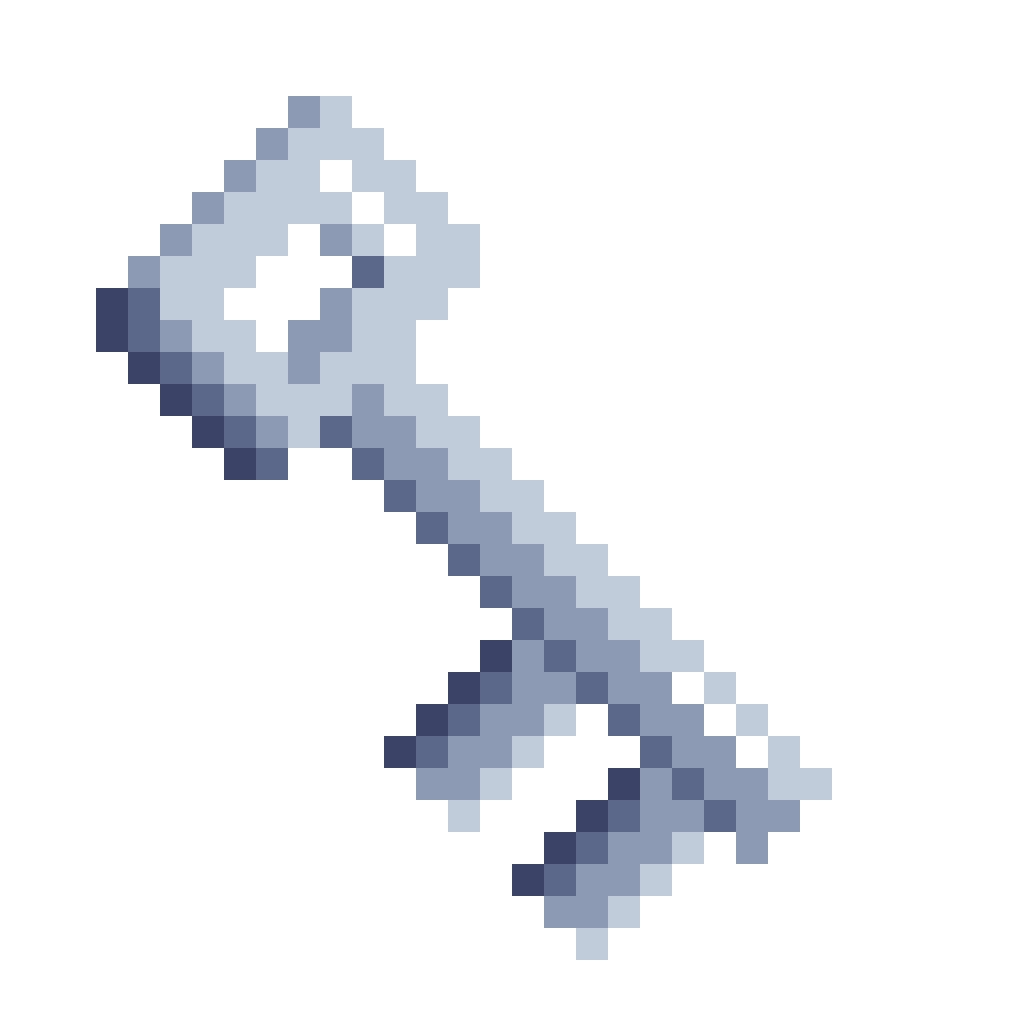 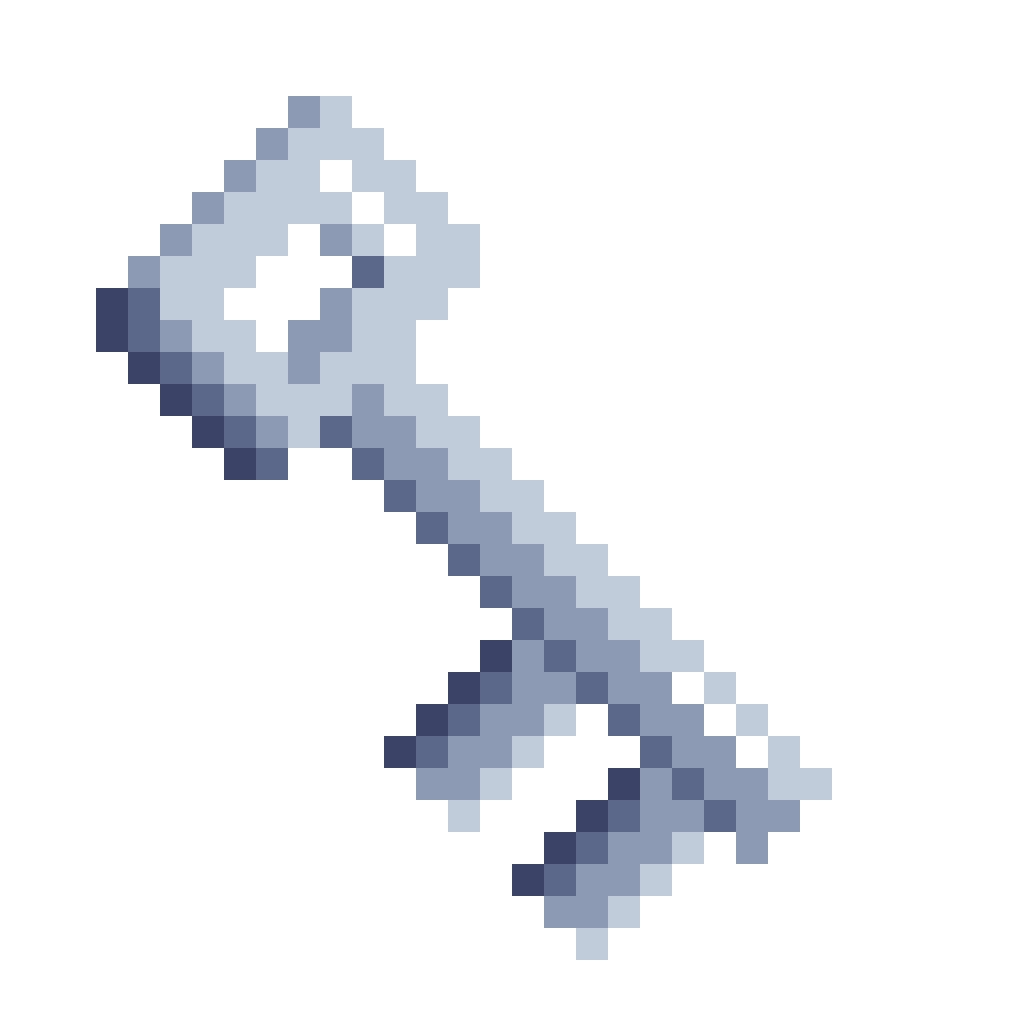 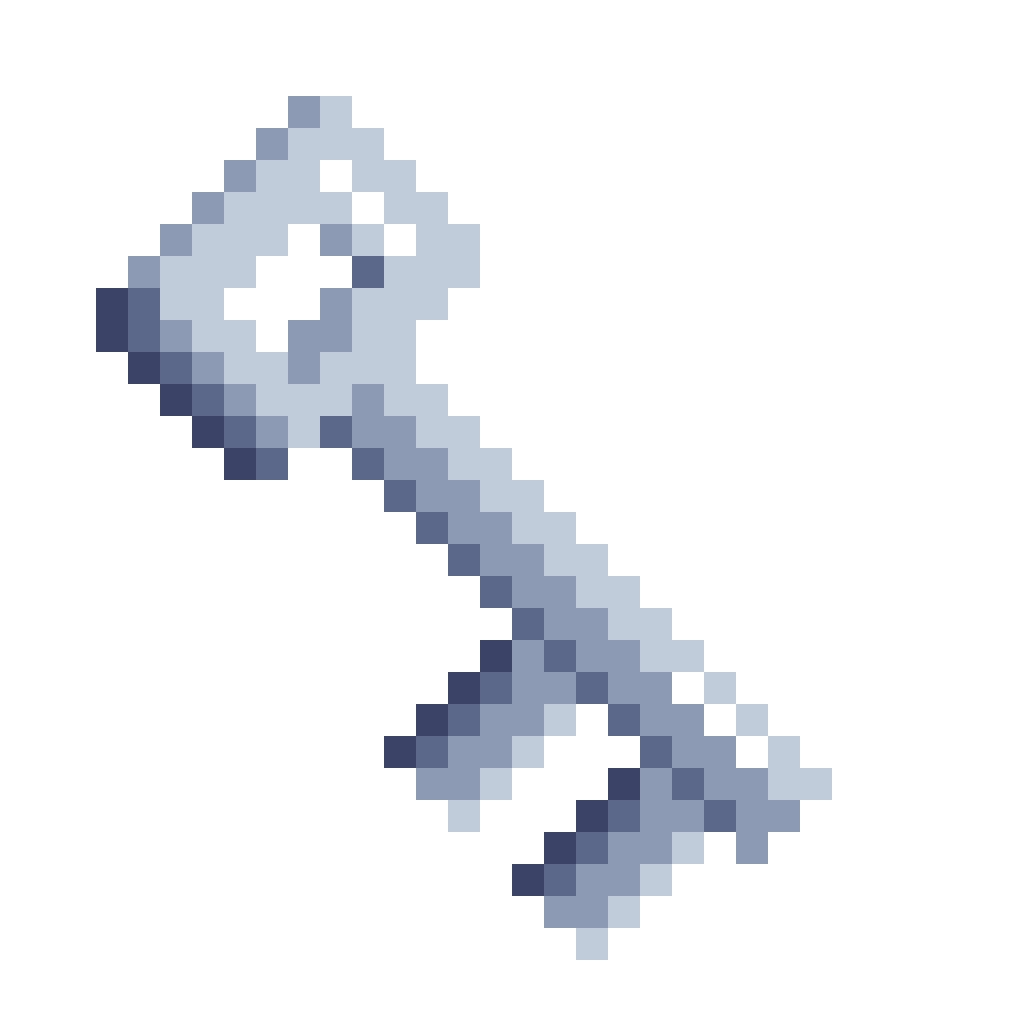 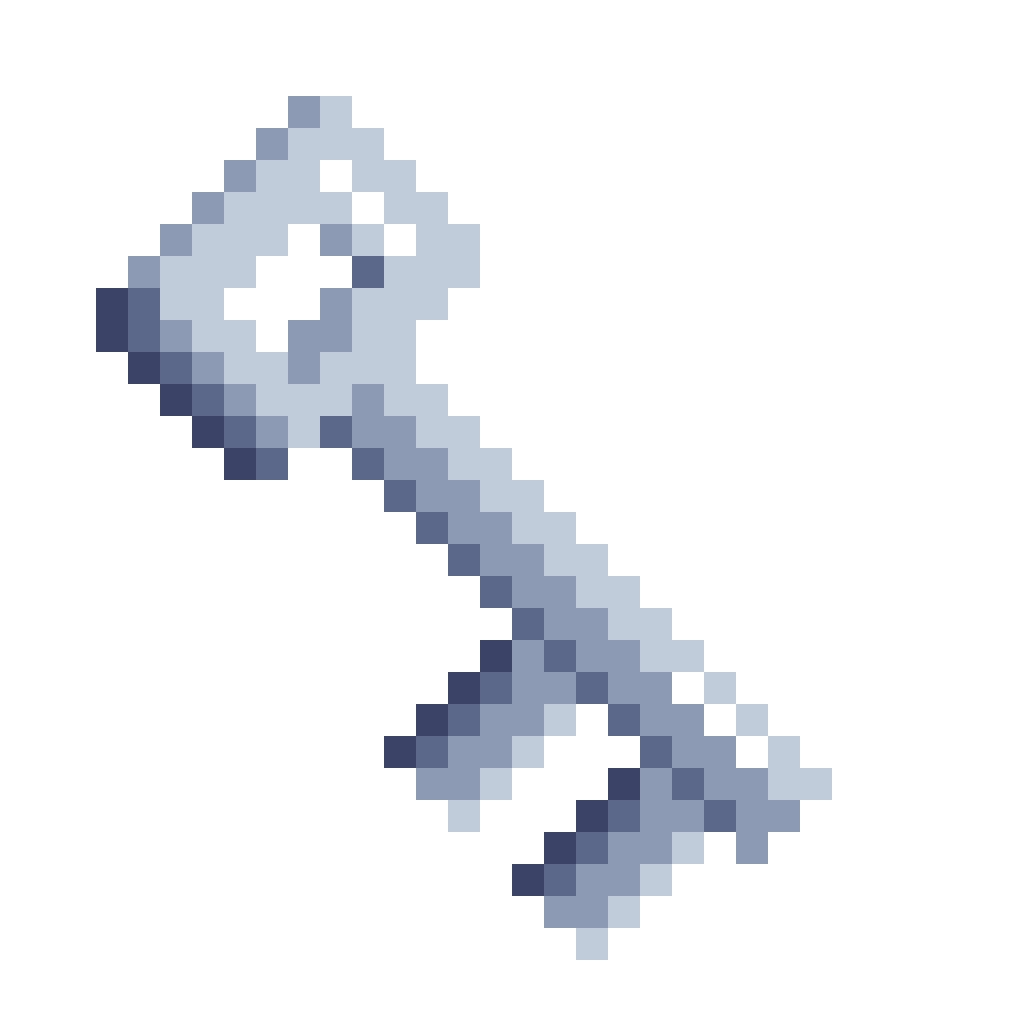 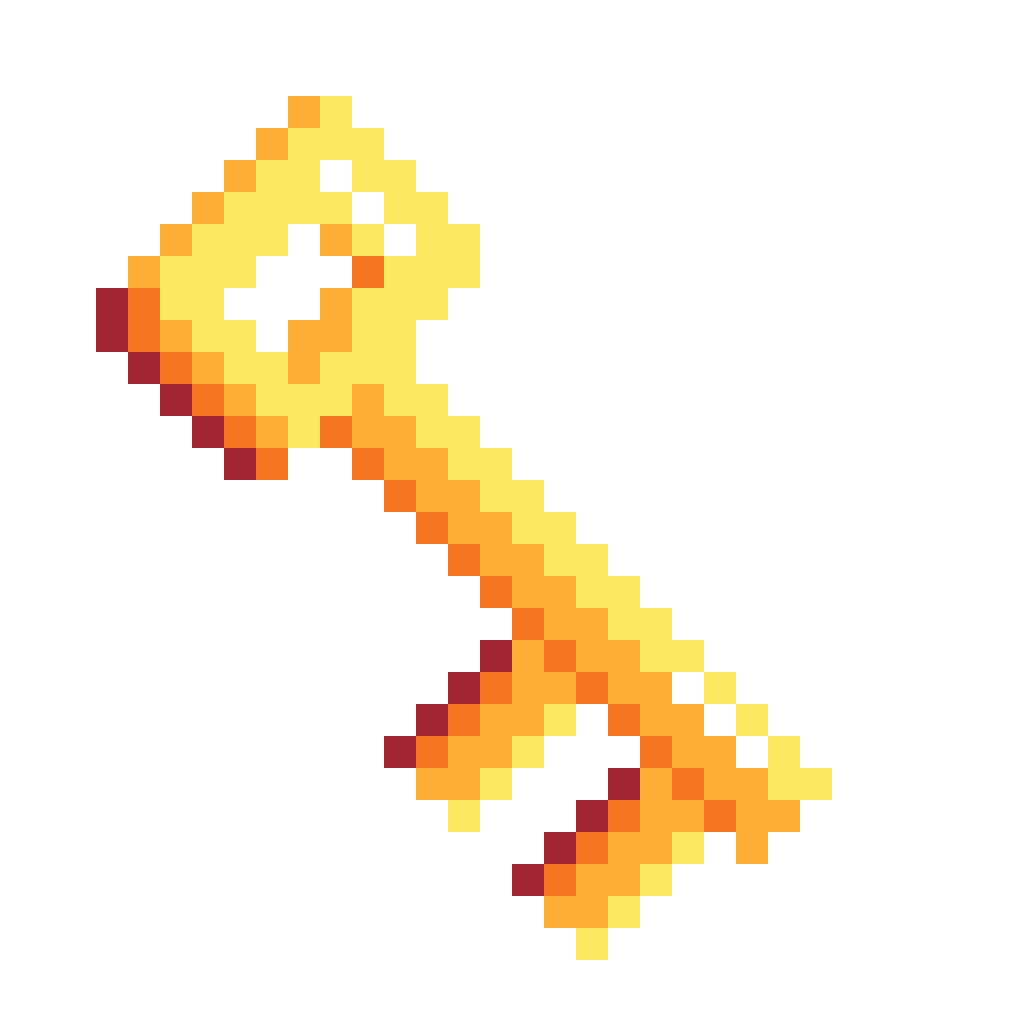 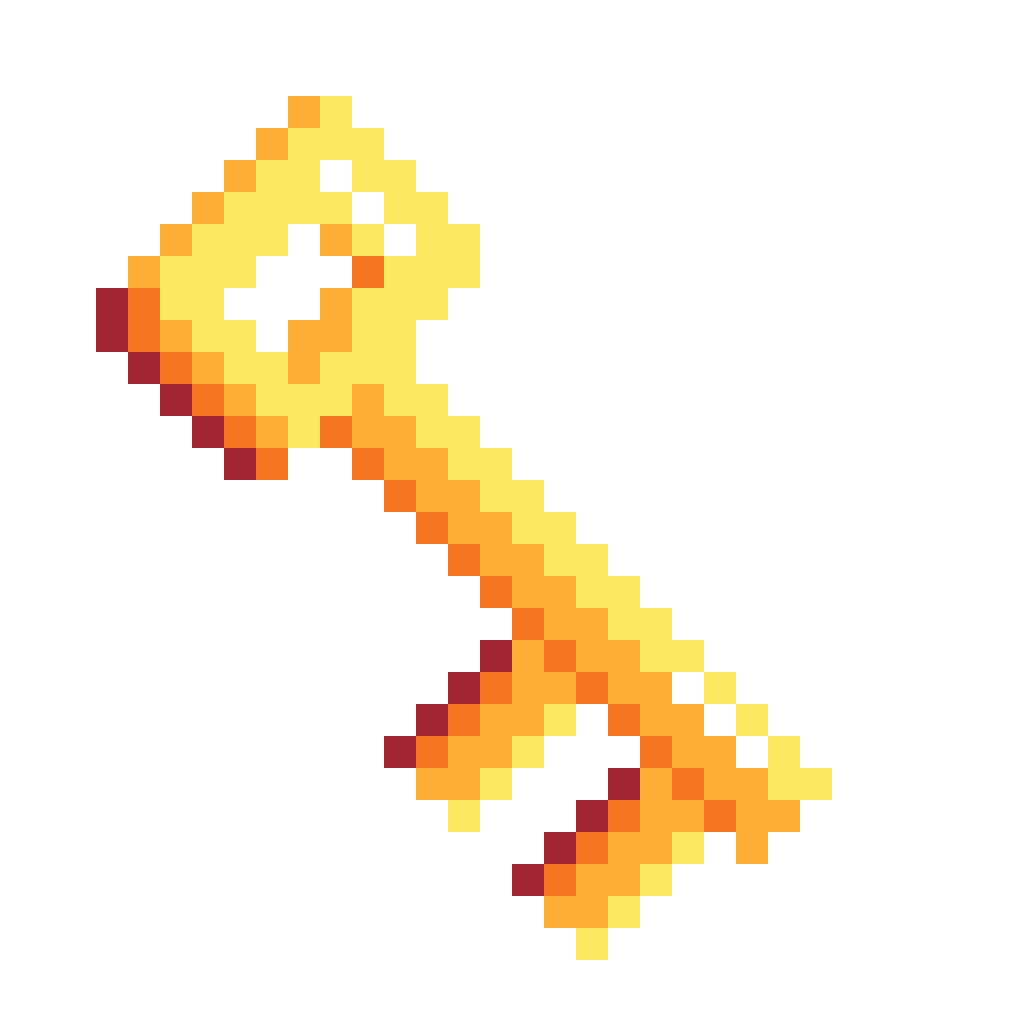 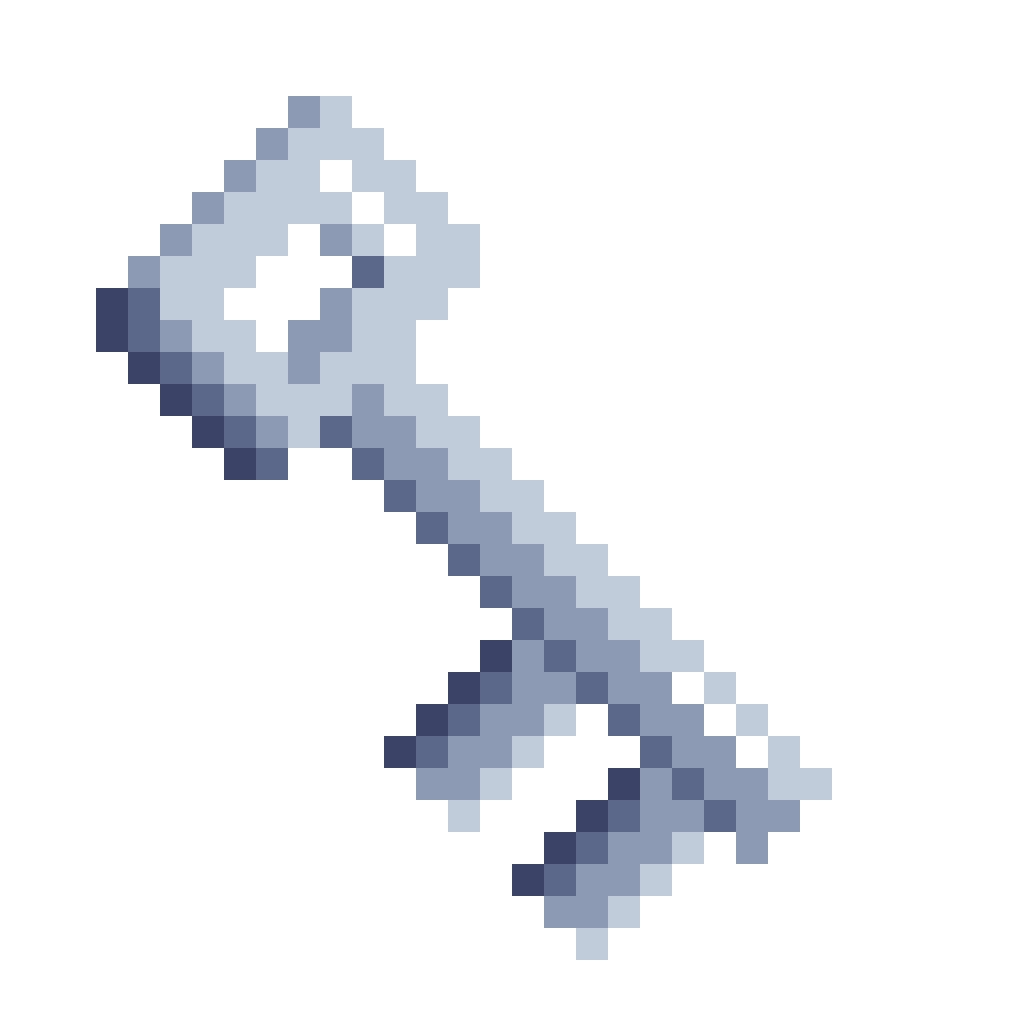 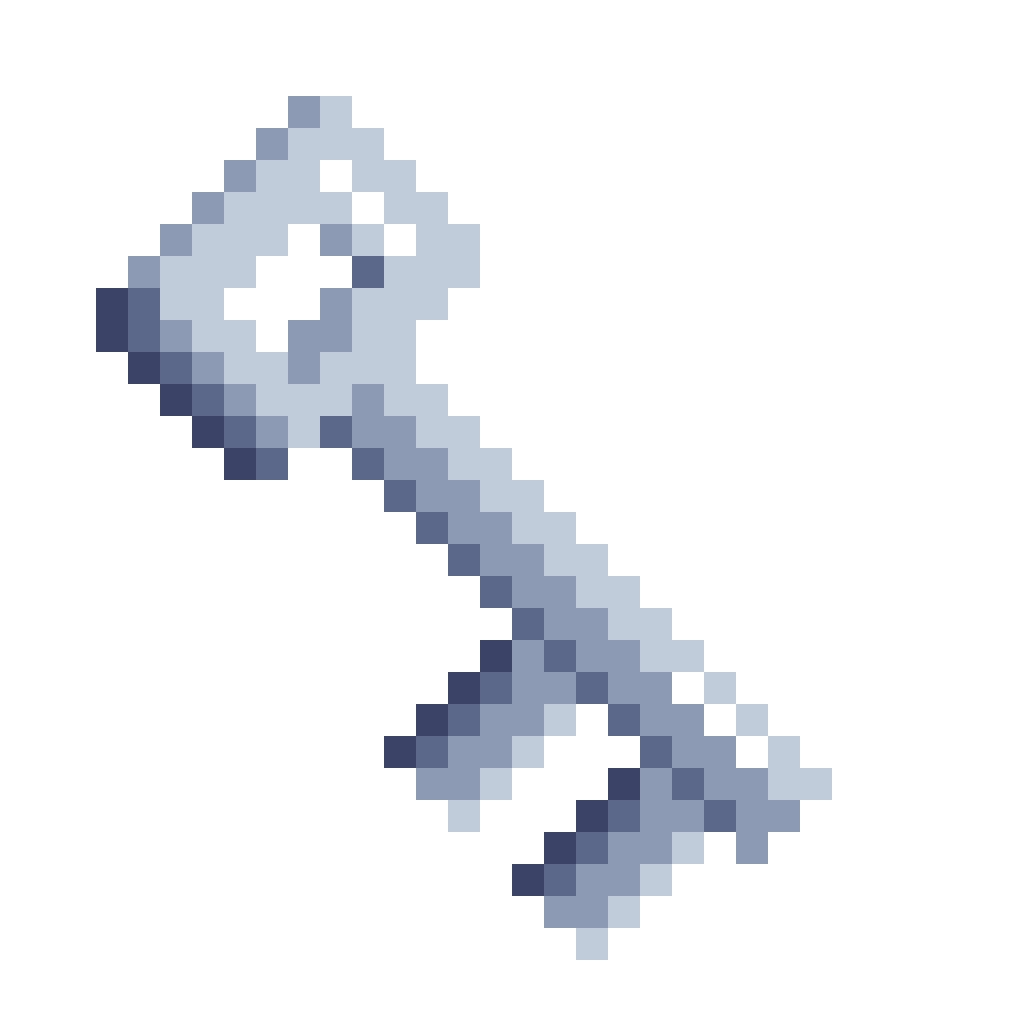 [DJ20] Key Schedule
Justifying Standard Parameters in the TLS 1.3 Handshake: Davis, Diemert, Günther, & Jager
Abstraction Pitfalls
Both miss: TLS 1.3 uses only one hash function
H
[DG21] Key Schedule
gab
RO3
RO4
RO2
gab
RO1
H
3
3
(ga , gb)
H
(ga , gb)
H
H
H
H
H
H
0
4
1
2
8
5
7
9
10
H
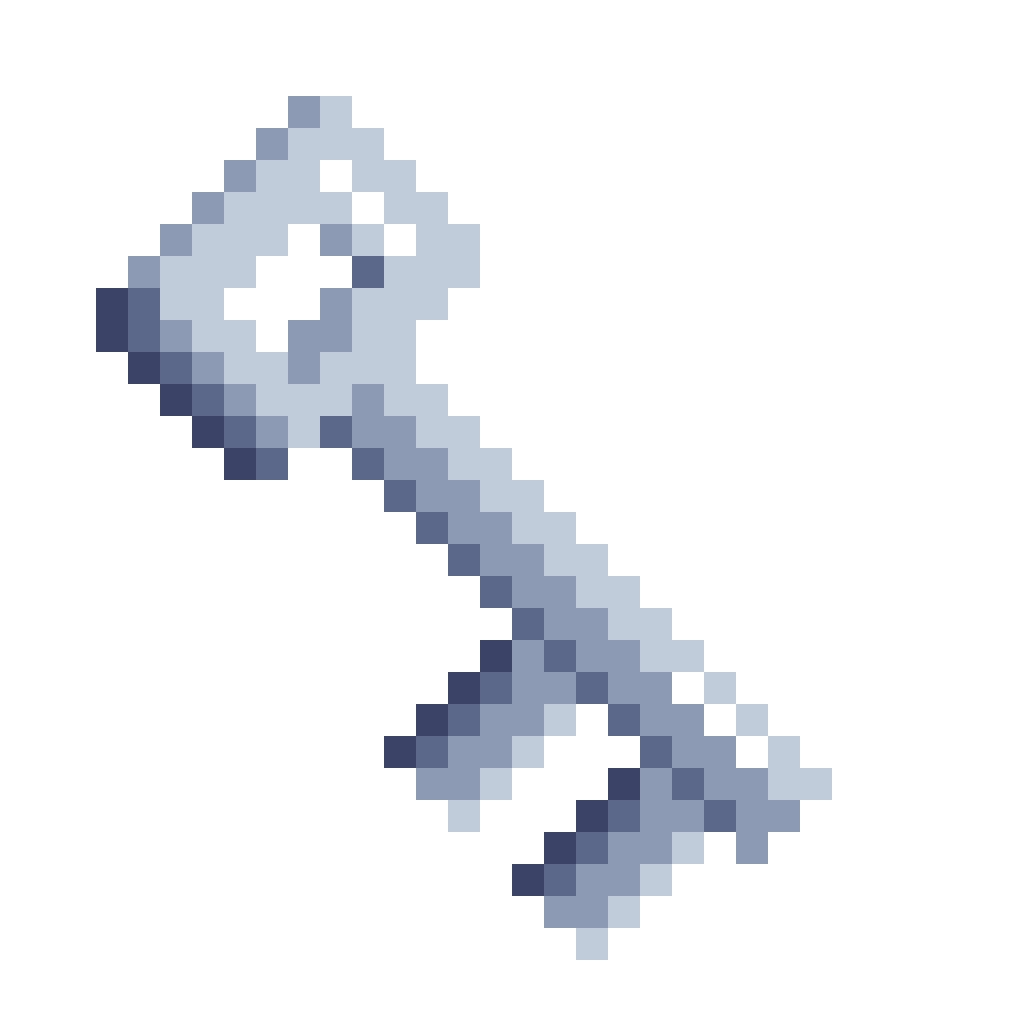 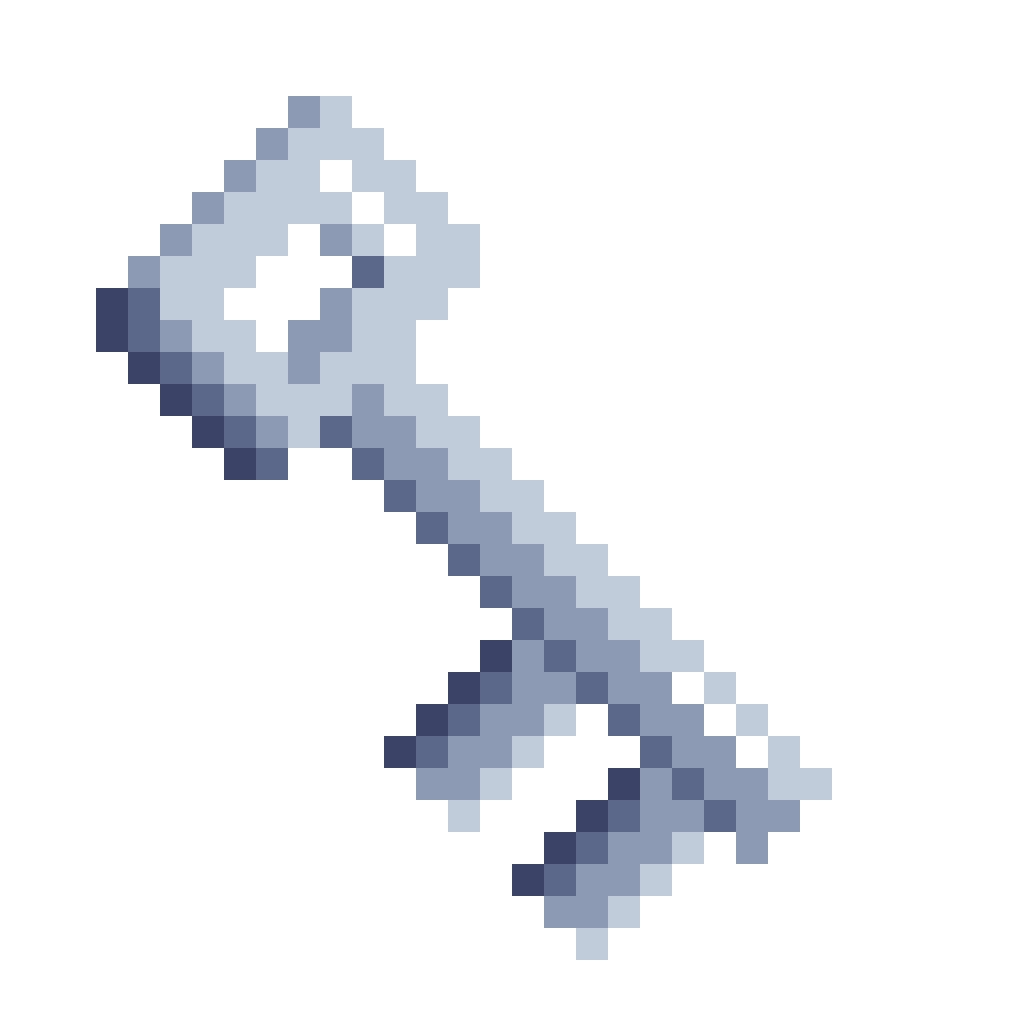 6
*
*
6
6
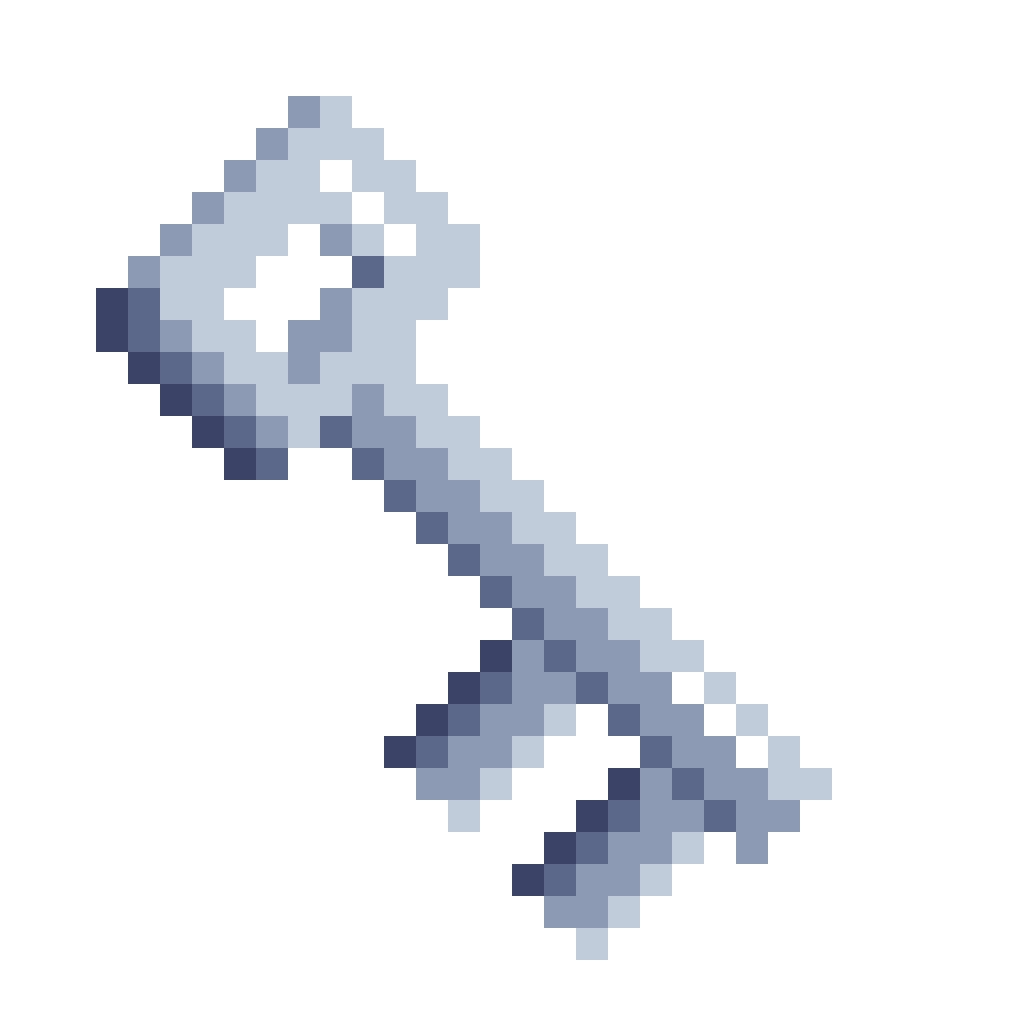 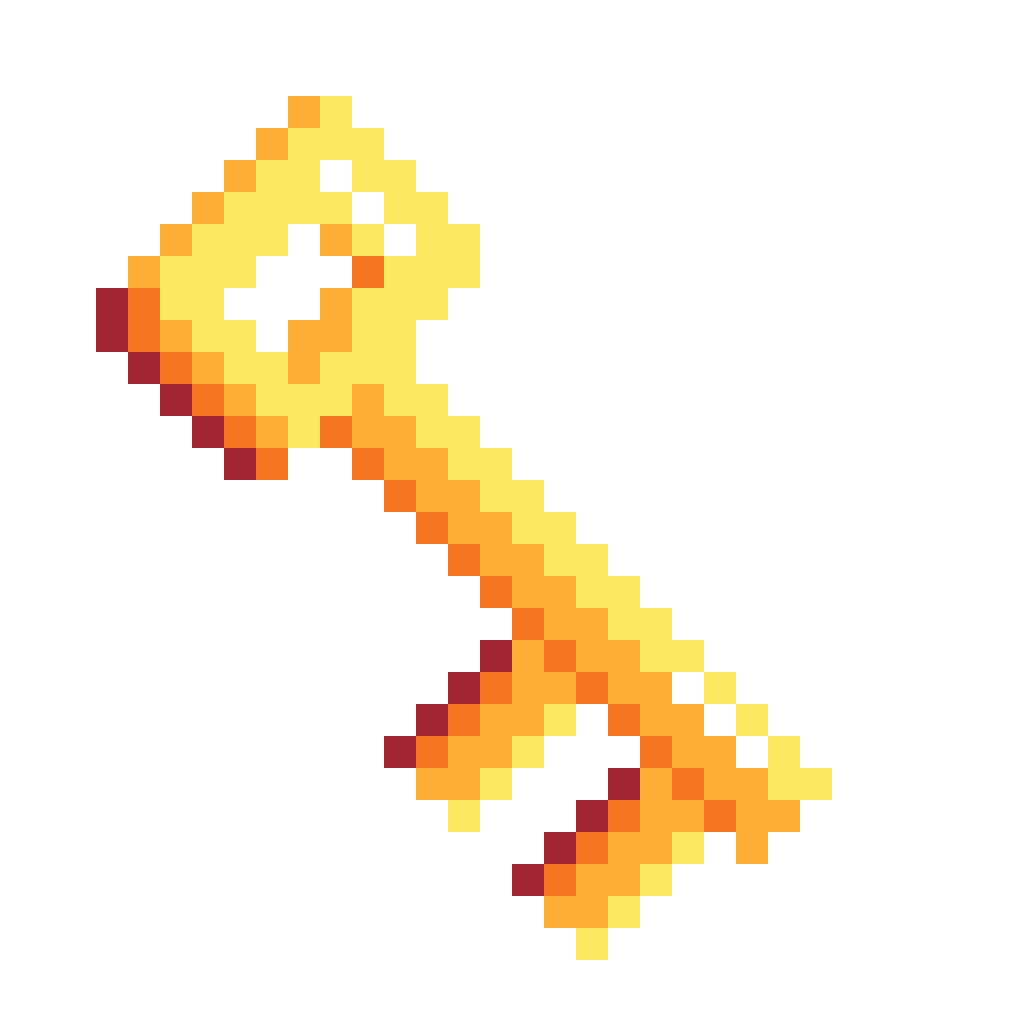 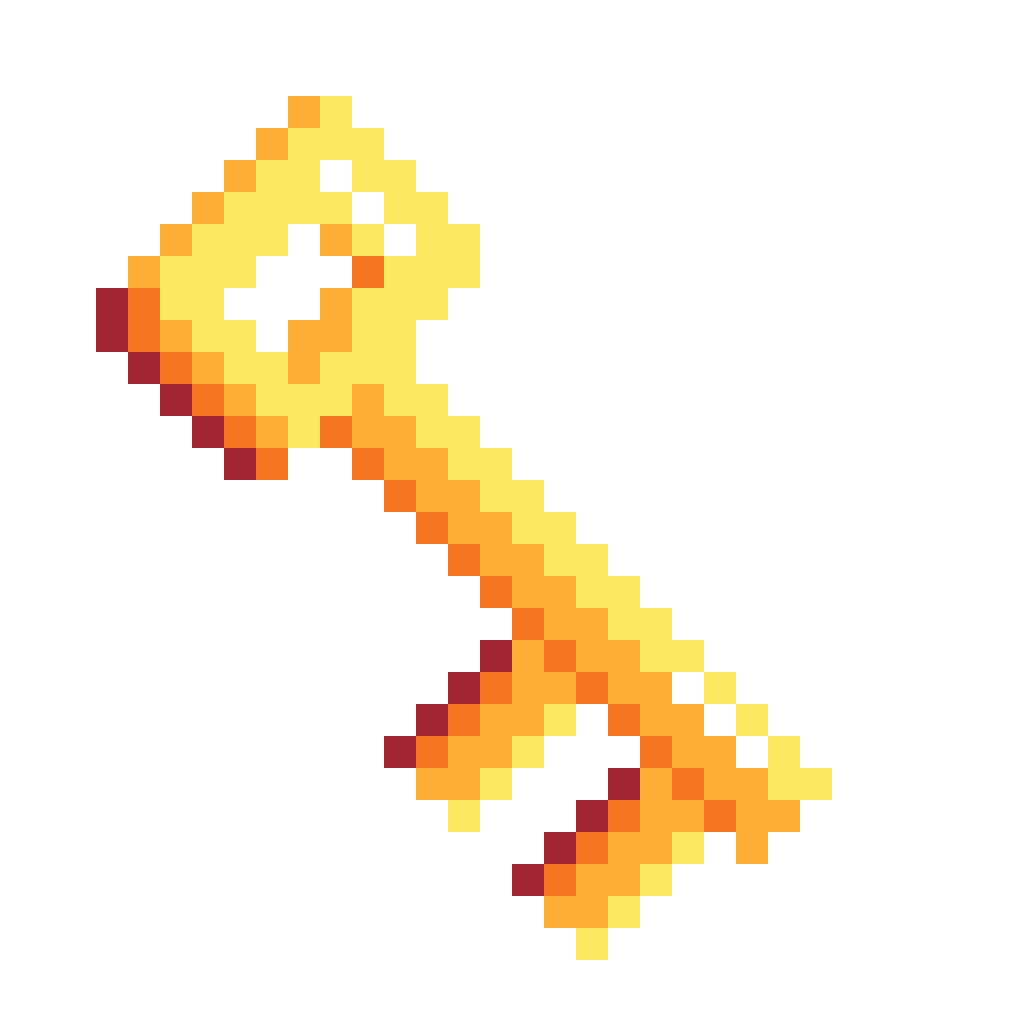 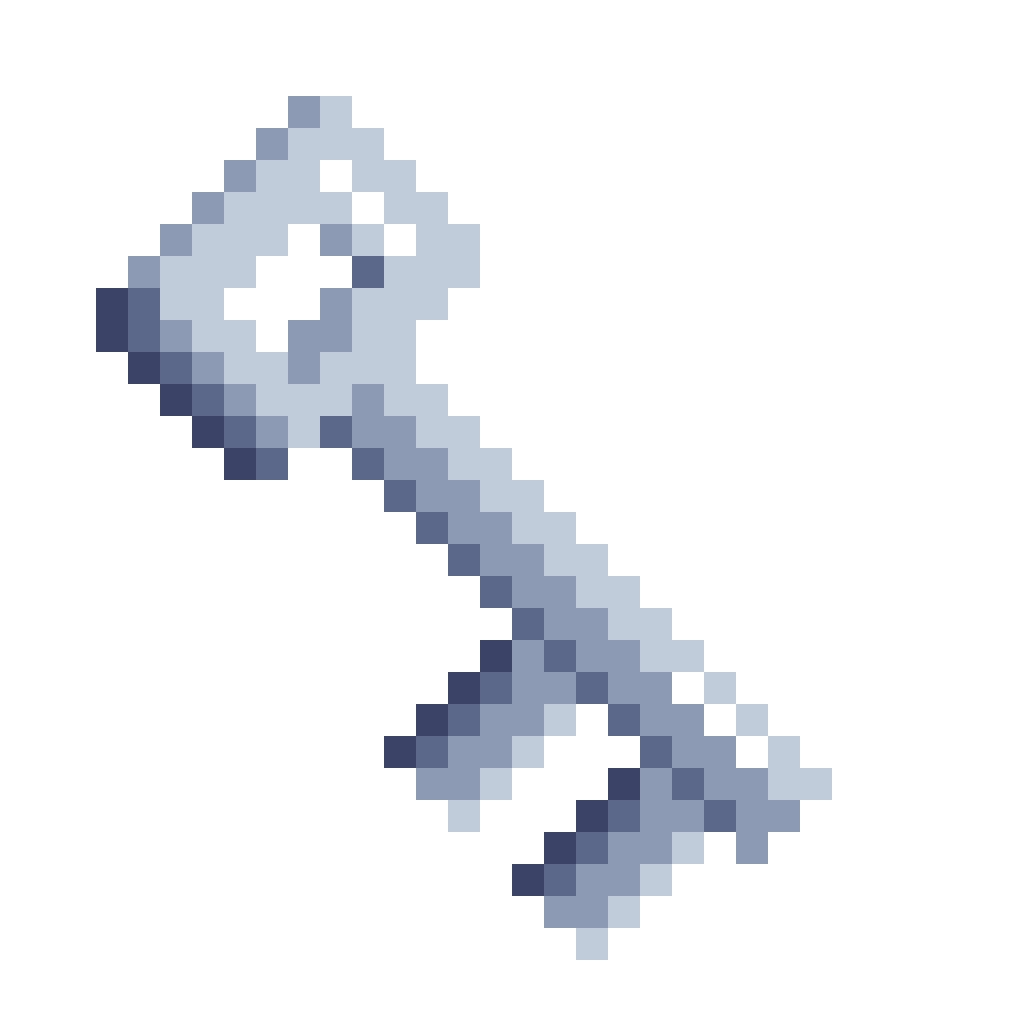 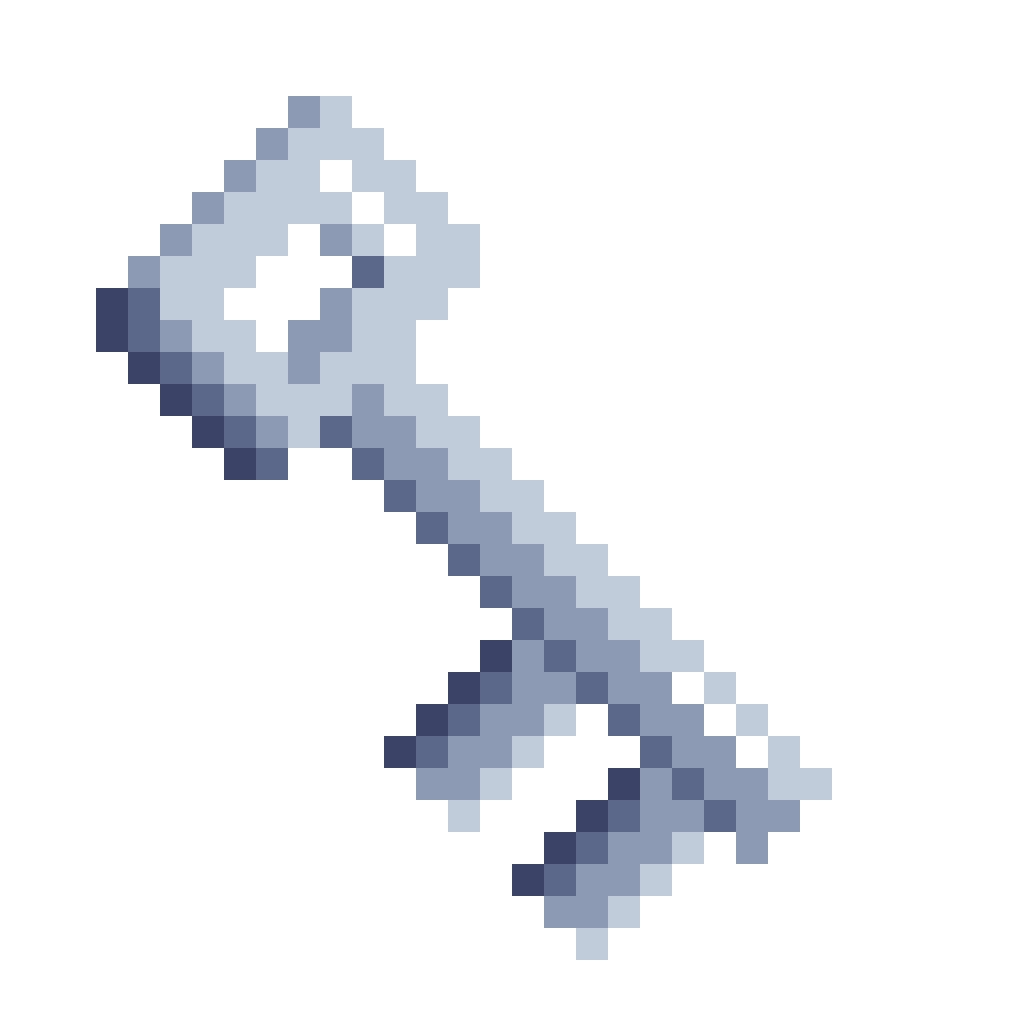 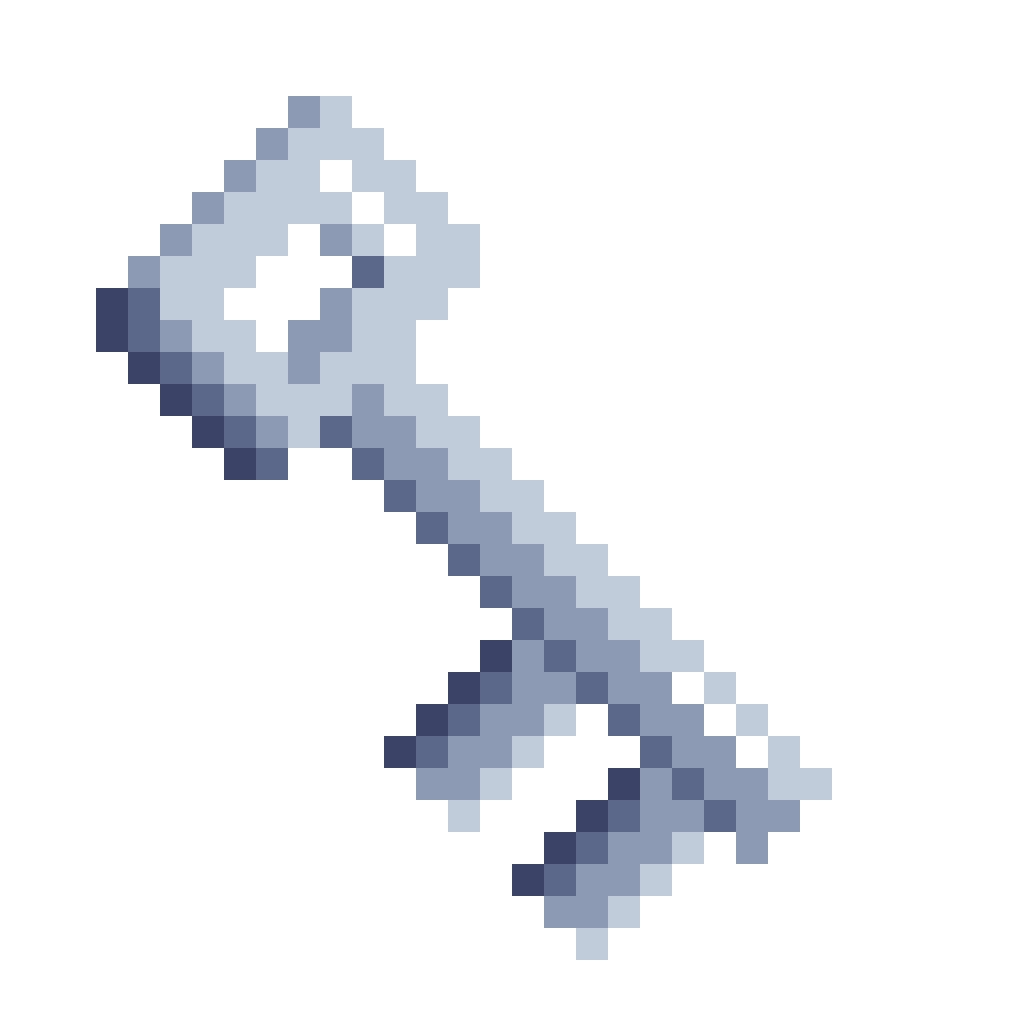 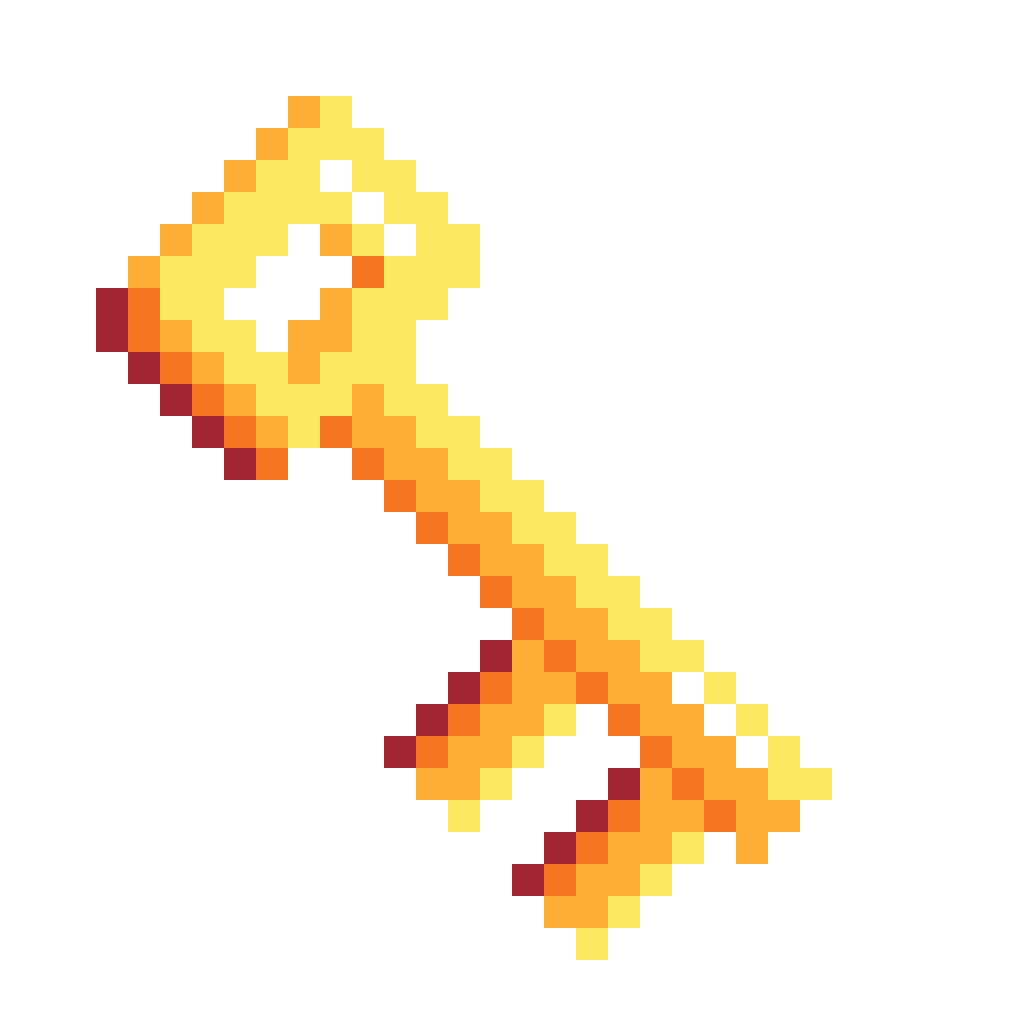 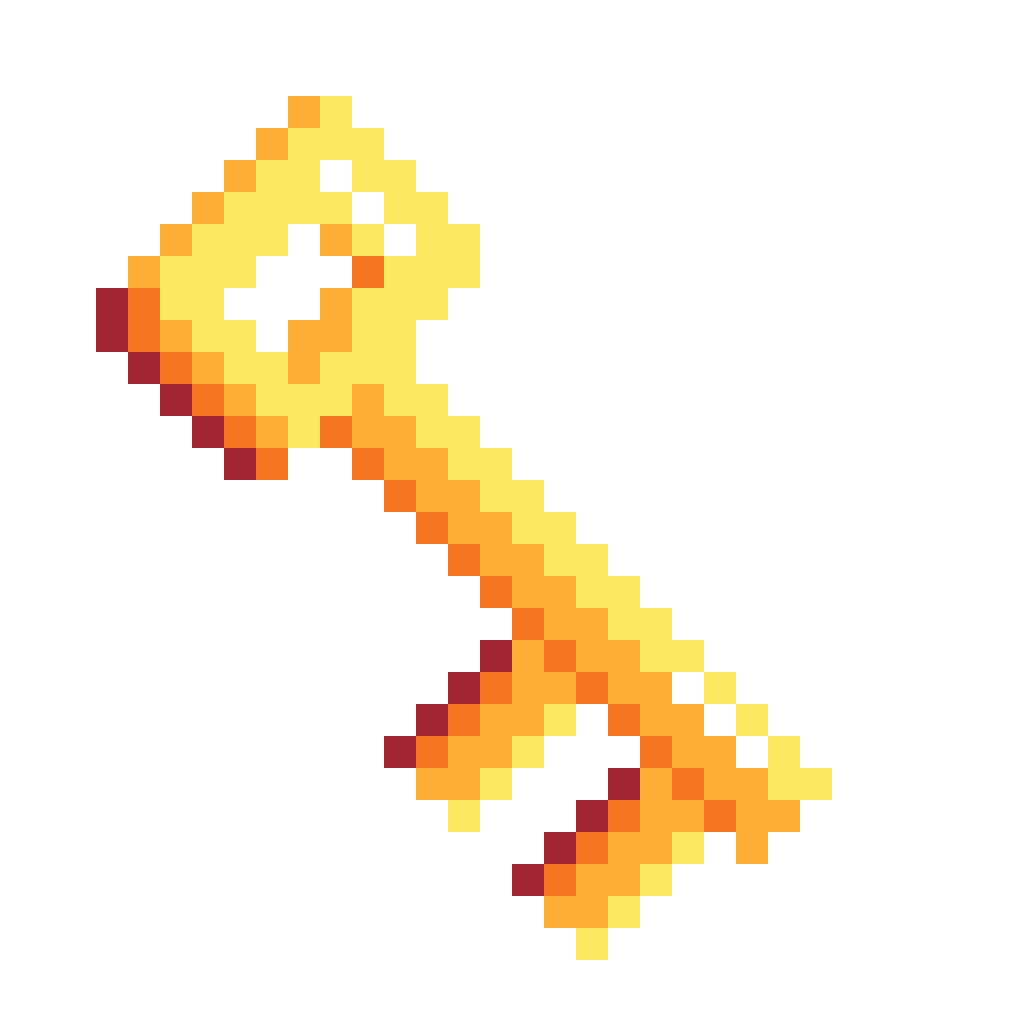 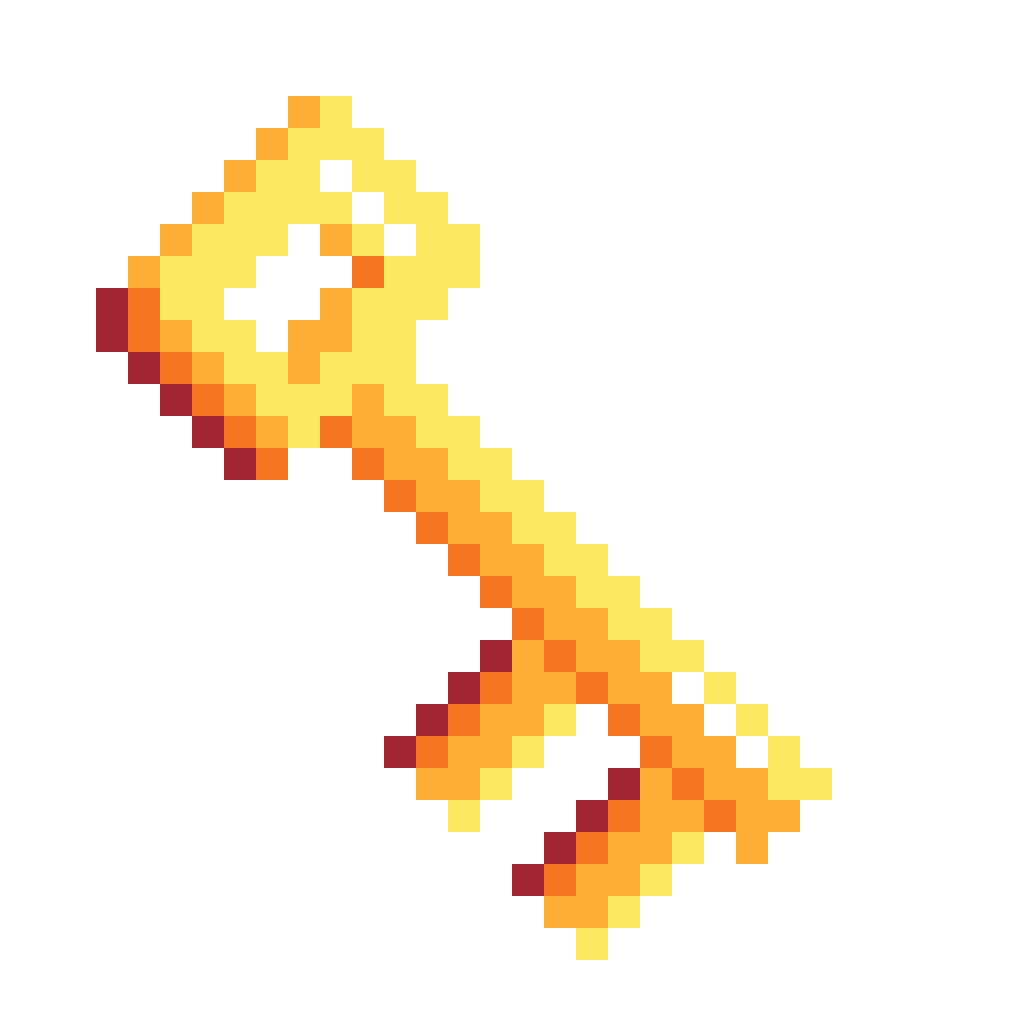 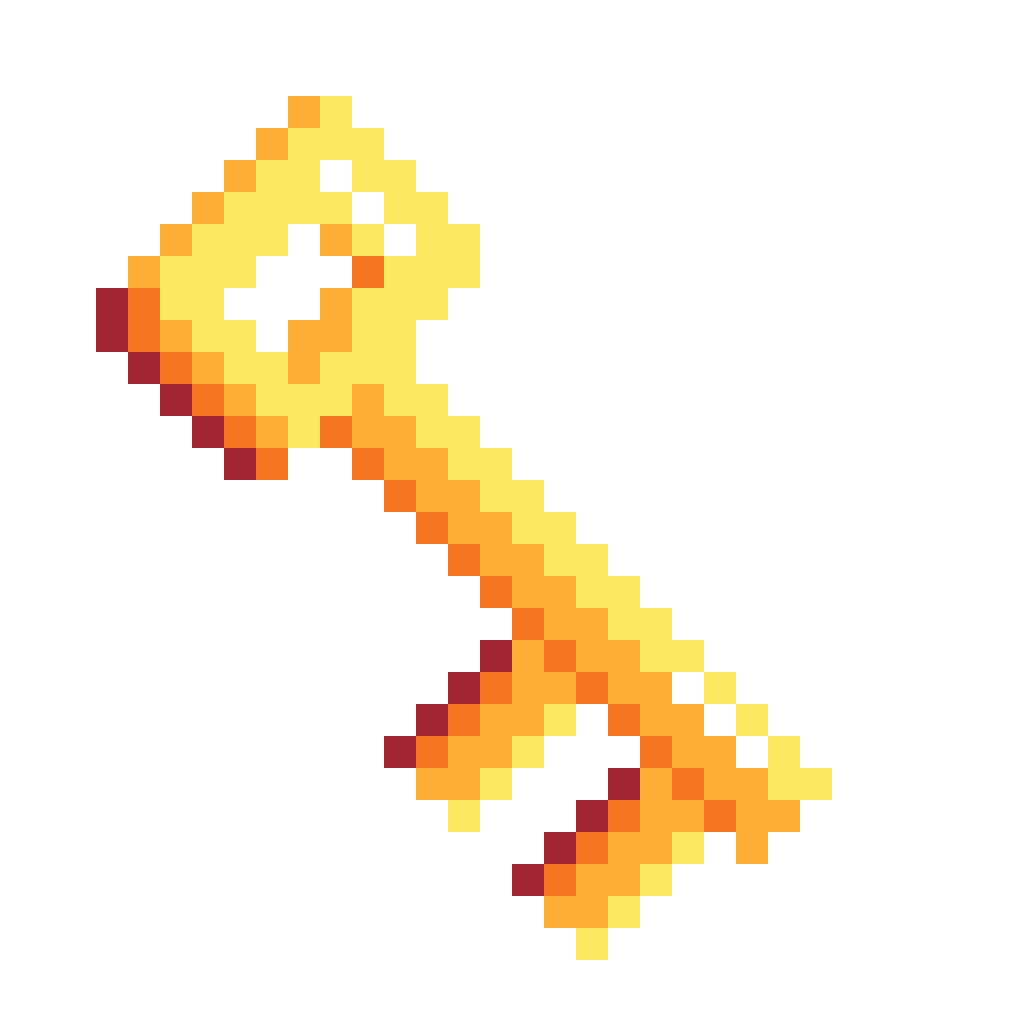 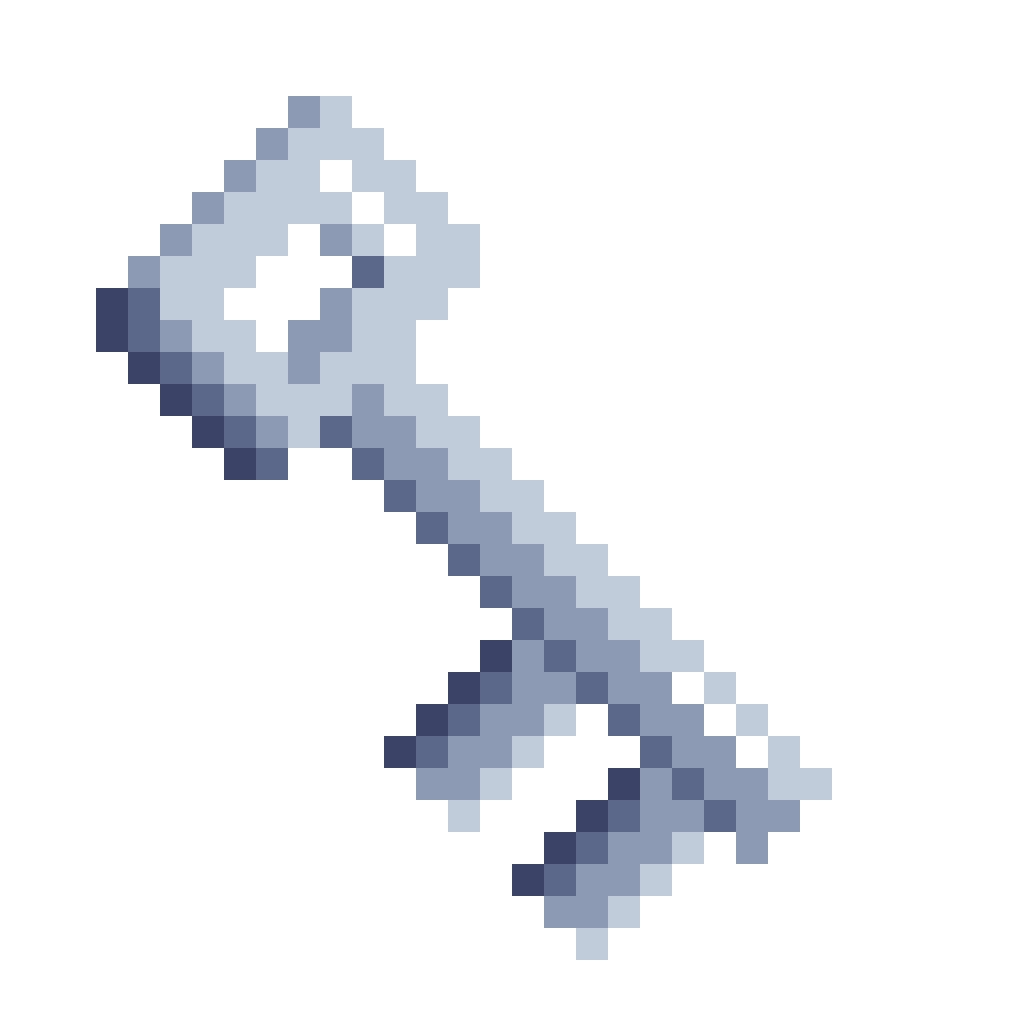 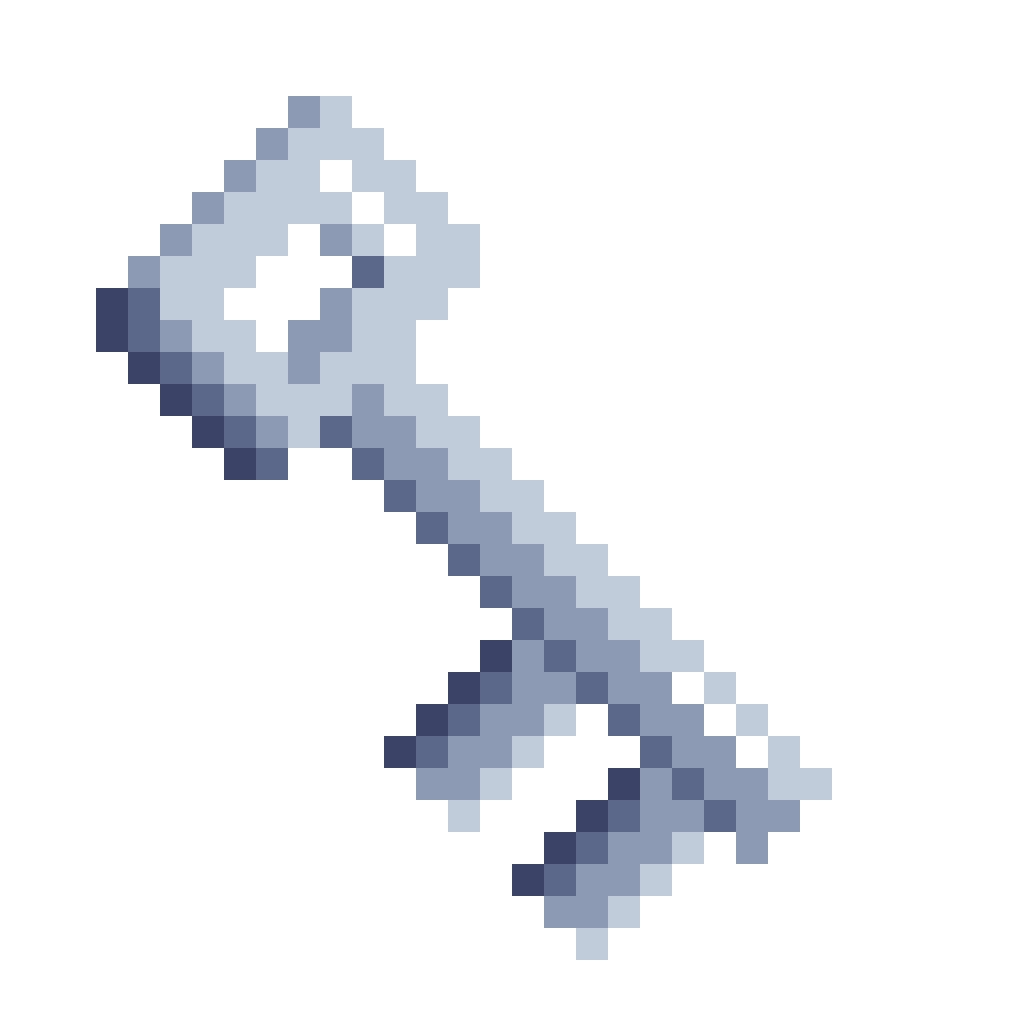 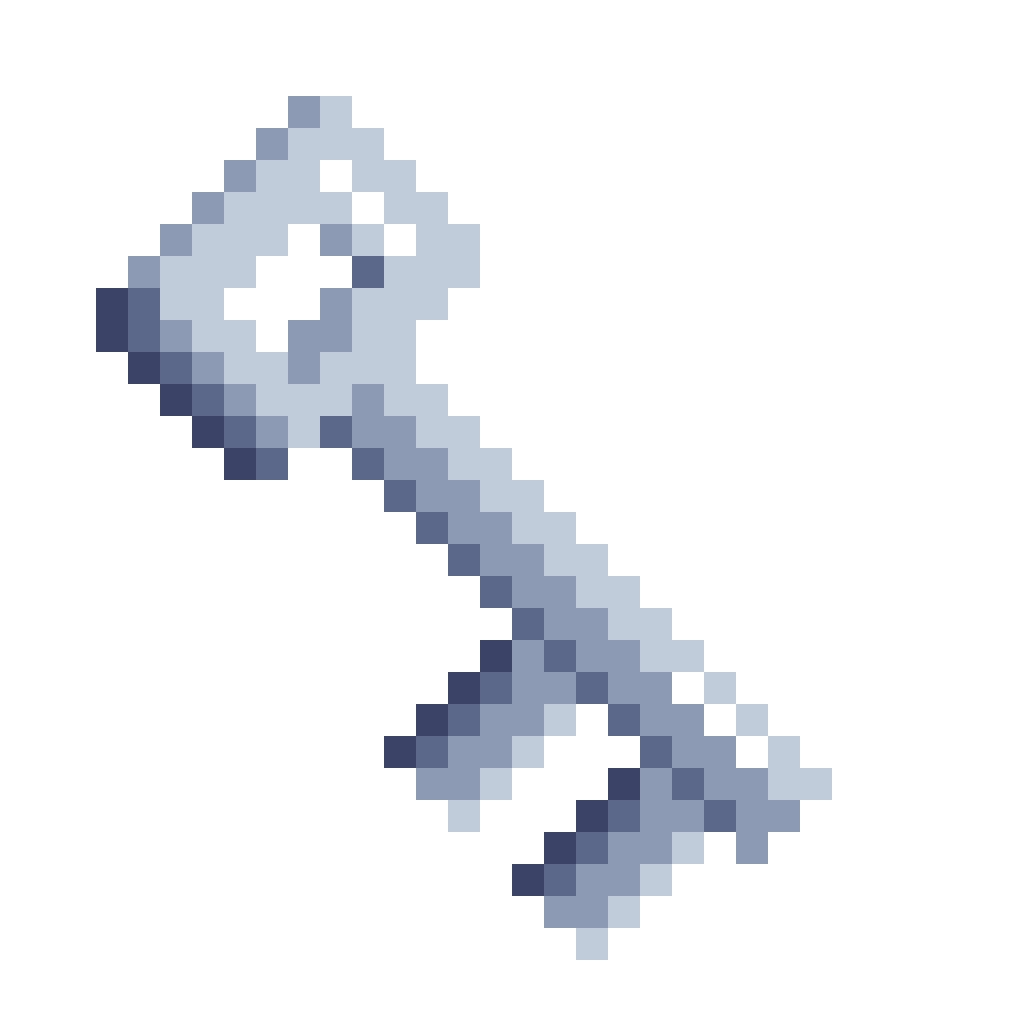 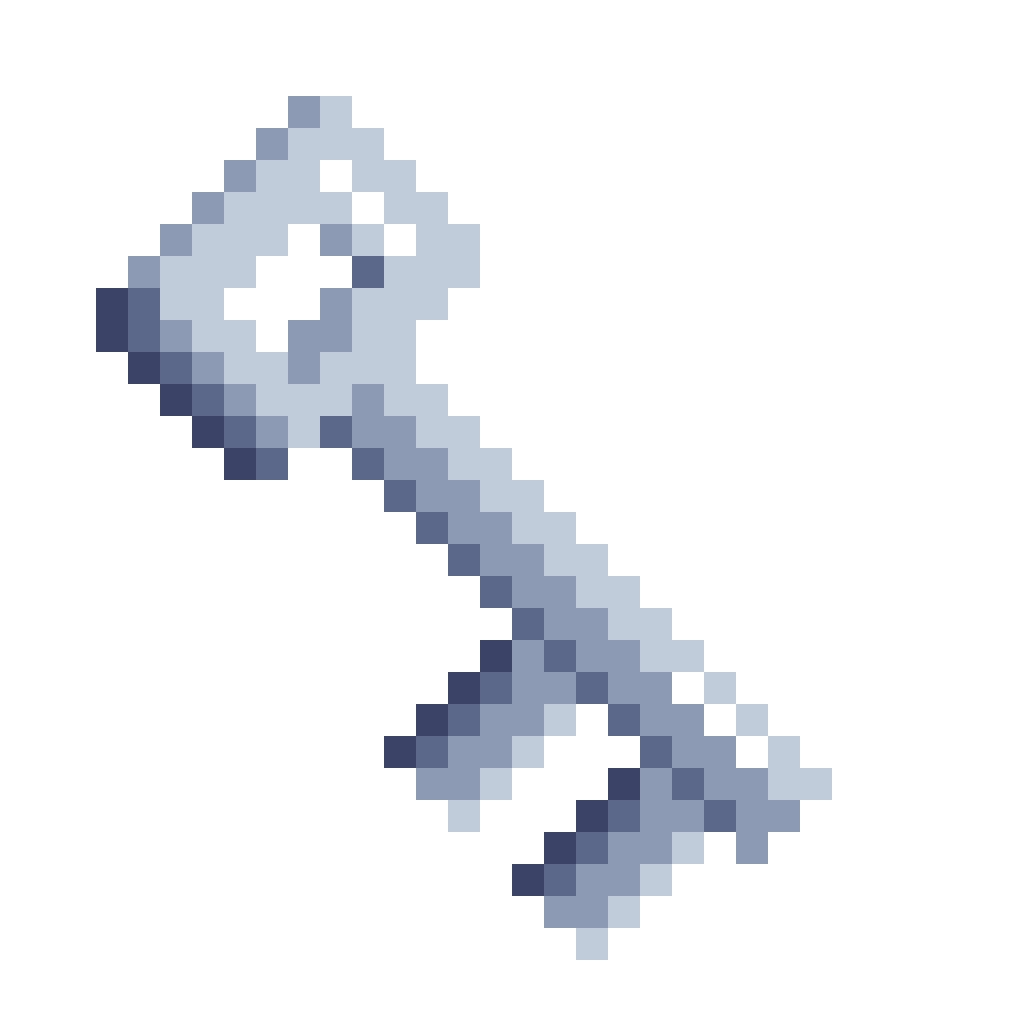 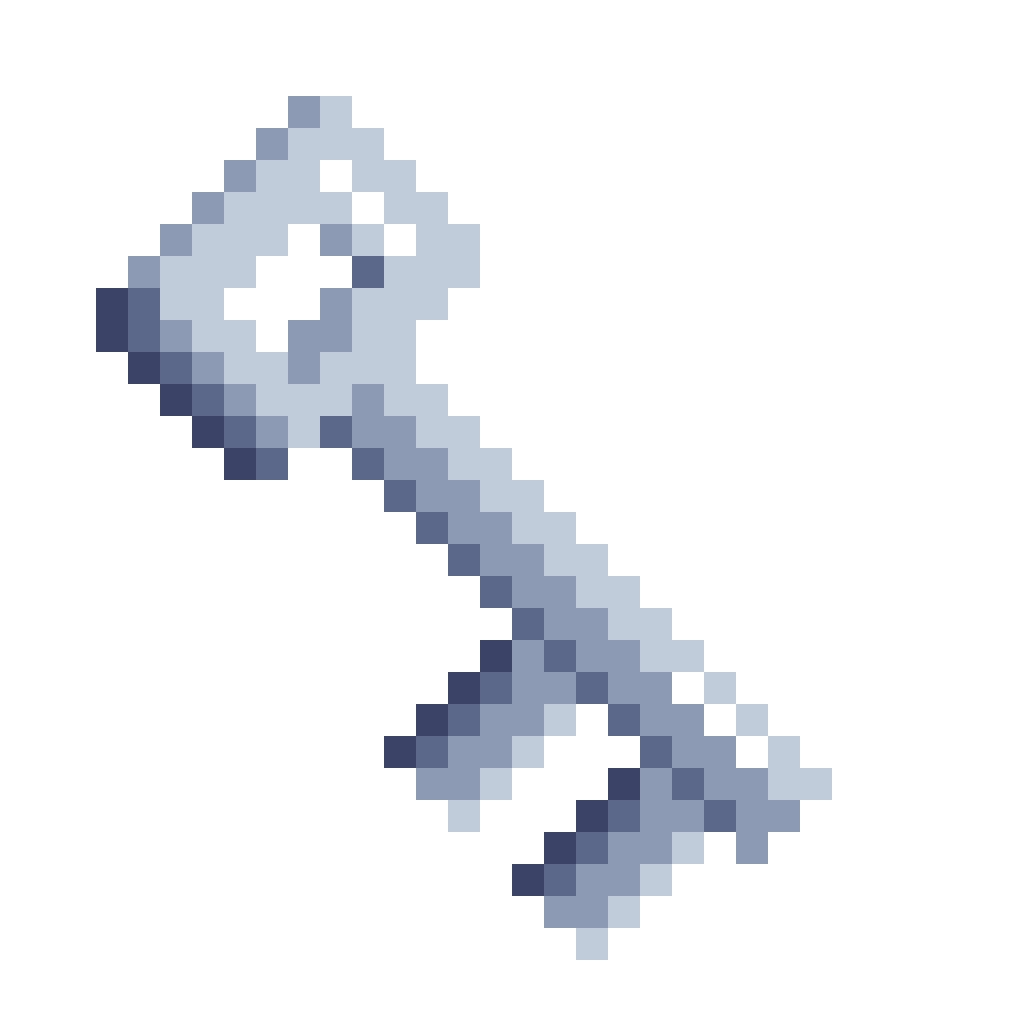 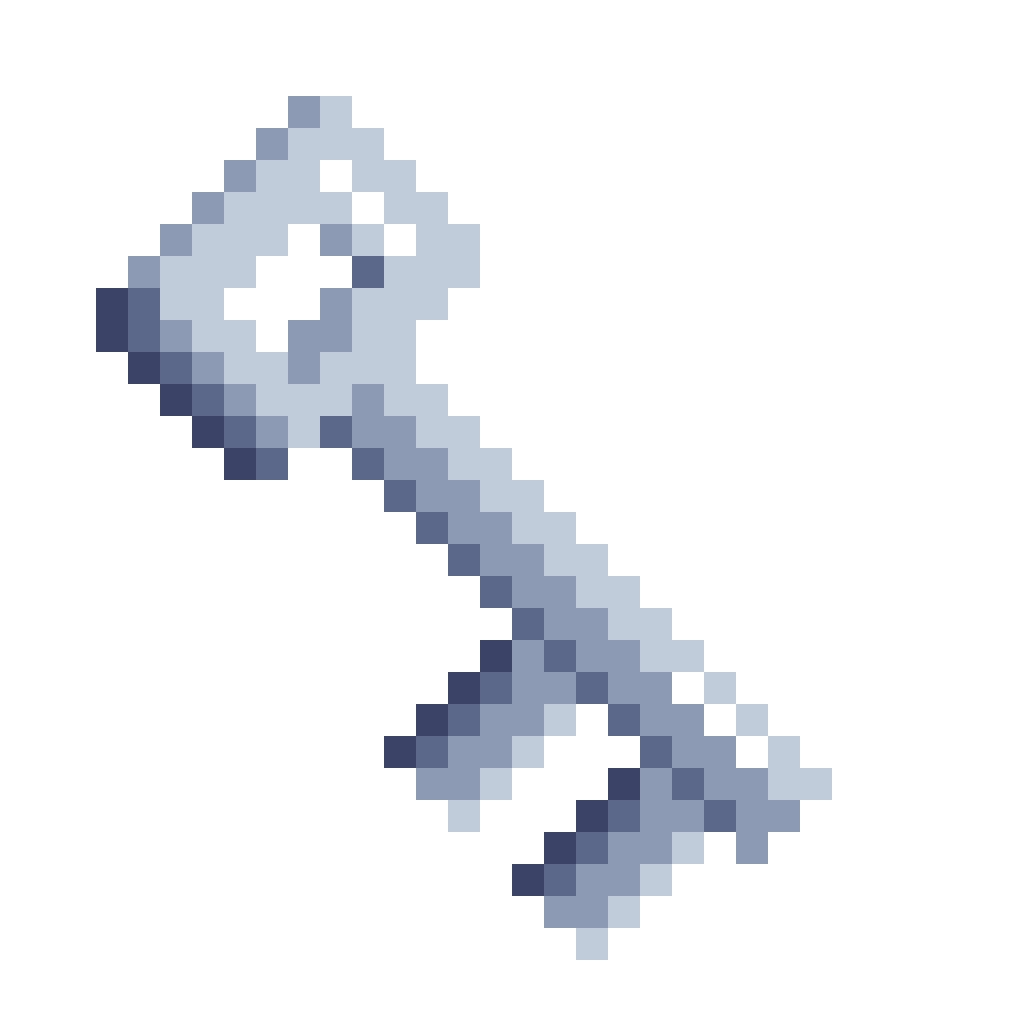 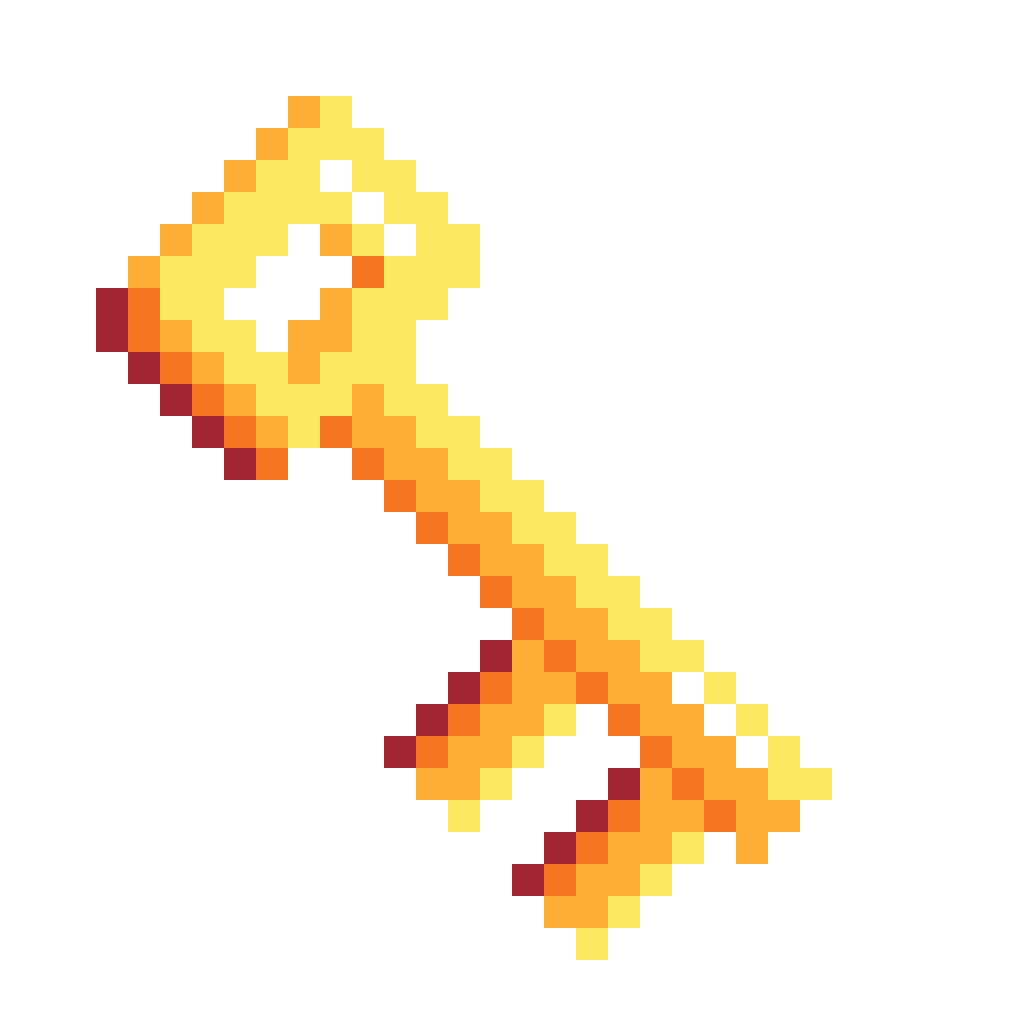 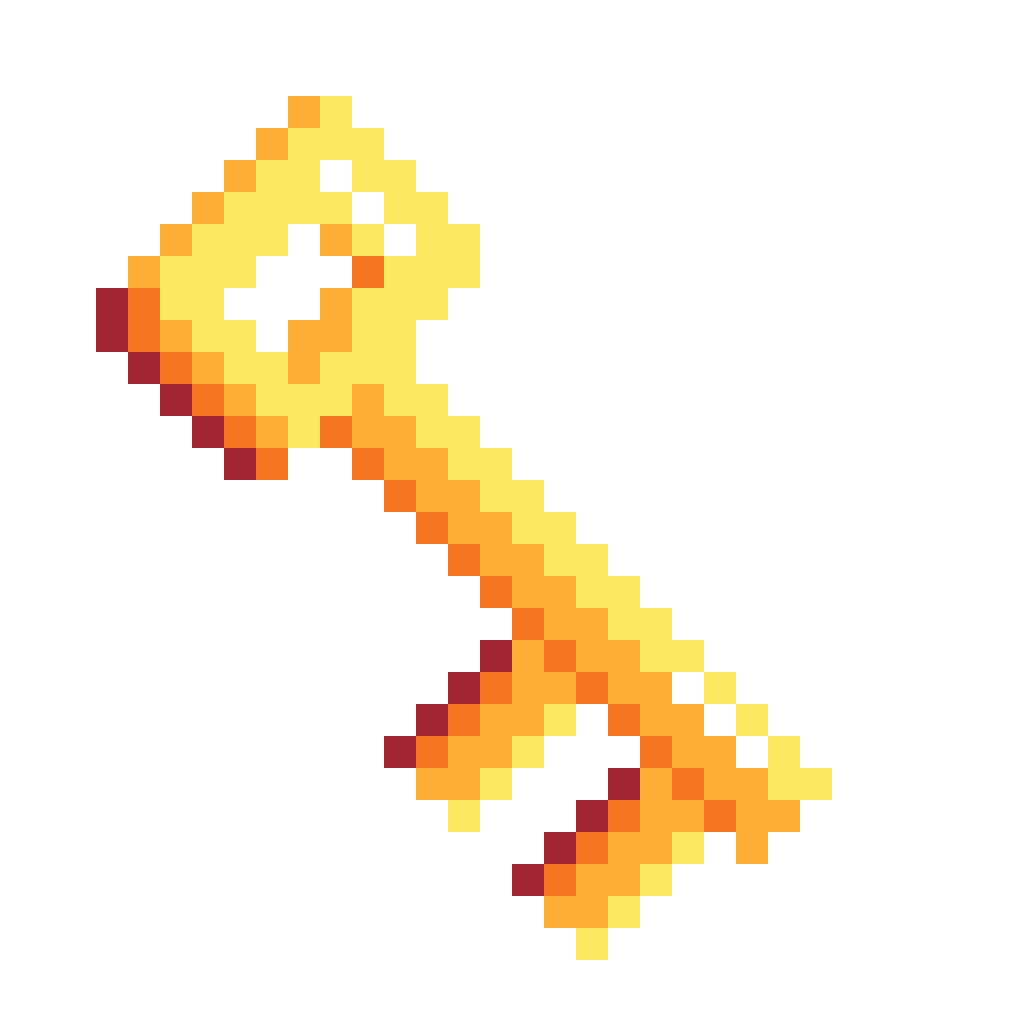 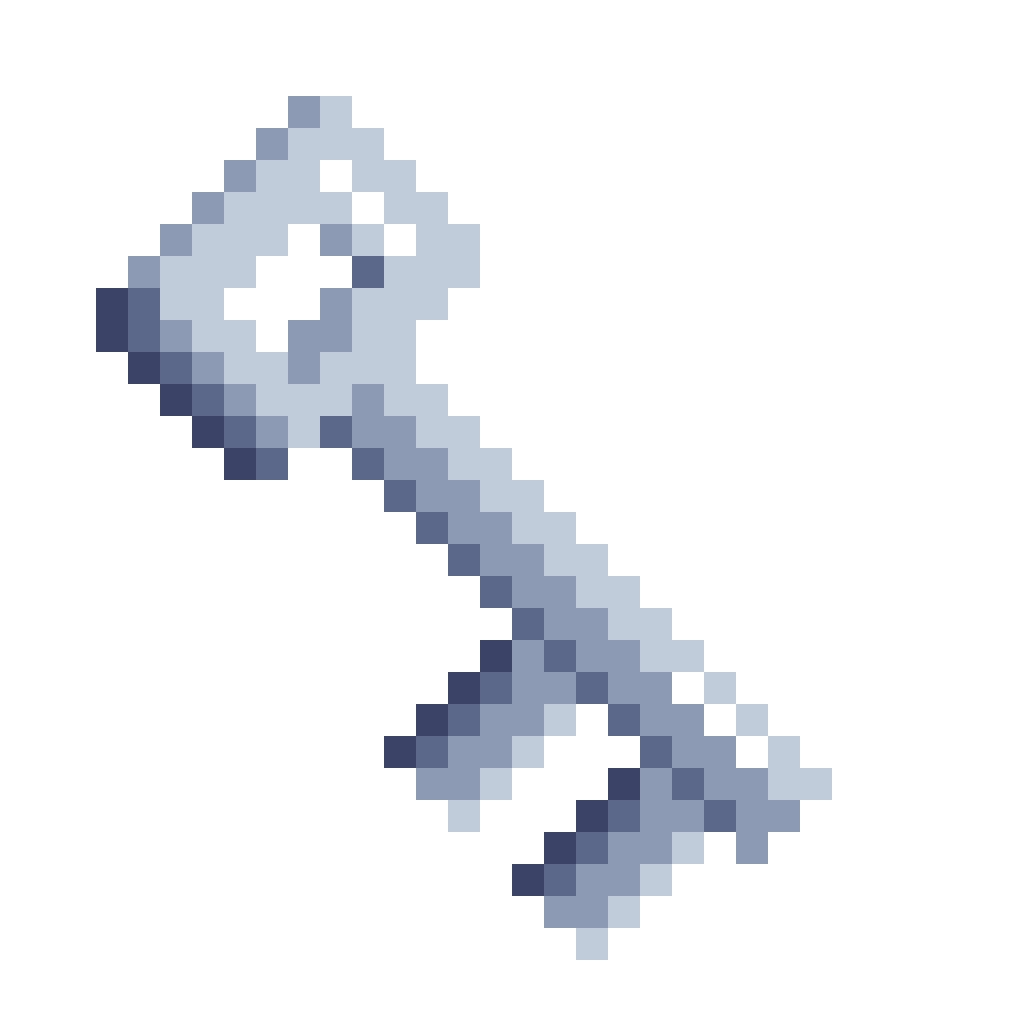 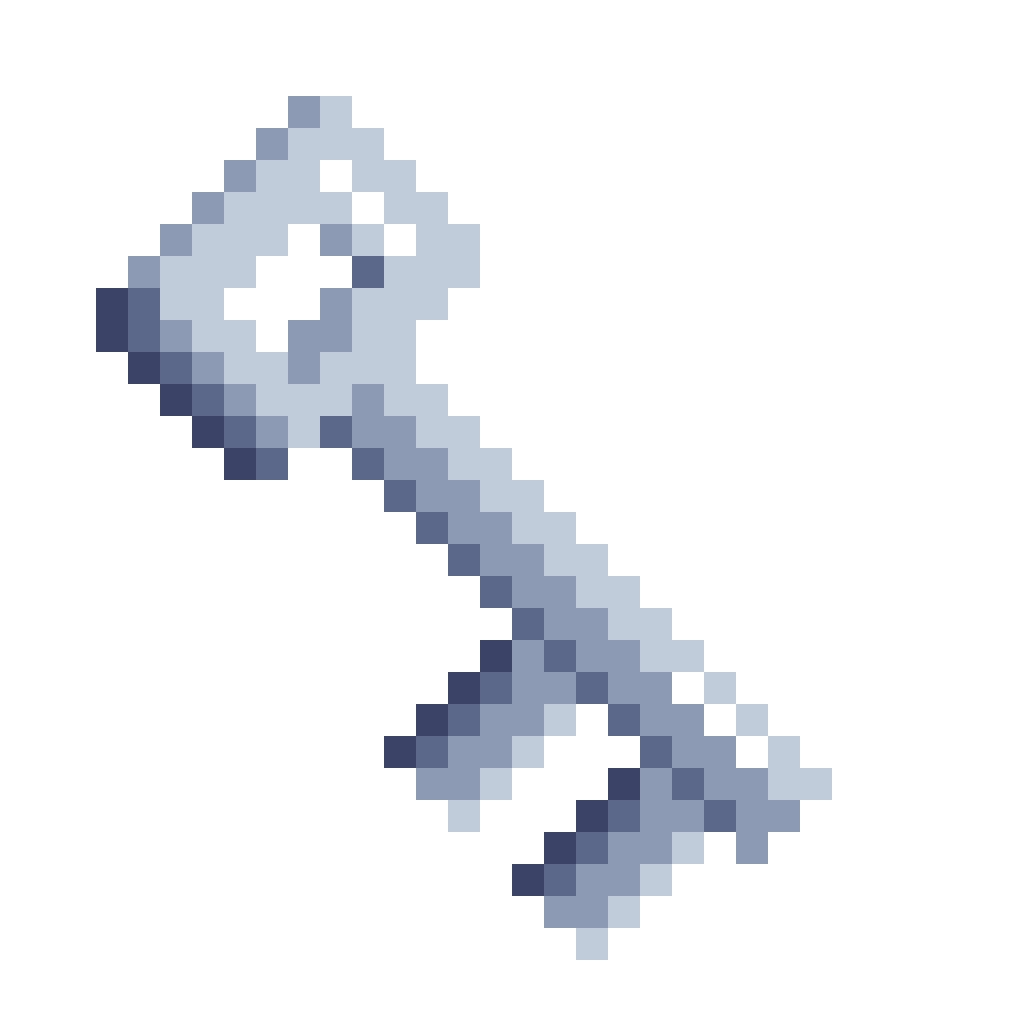 [DJ20] Key Schedule
Justifying Standard Parameters in the TLS 1.3 Handshake: Davis, Diemert, Günther, & Jager
Abstraction Pitfalls
Both miss: TLS 1.3 uses only one hash function
H
[DG21] Key Schedule
gab
RO3
RO4
RO2
gab
RO1
H
3
3
(ga , gb)
H
(ga , gb)
H
H
H
H
H
H
0
4
1
2
8
5
7
9
10
H
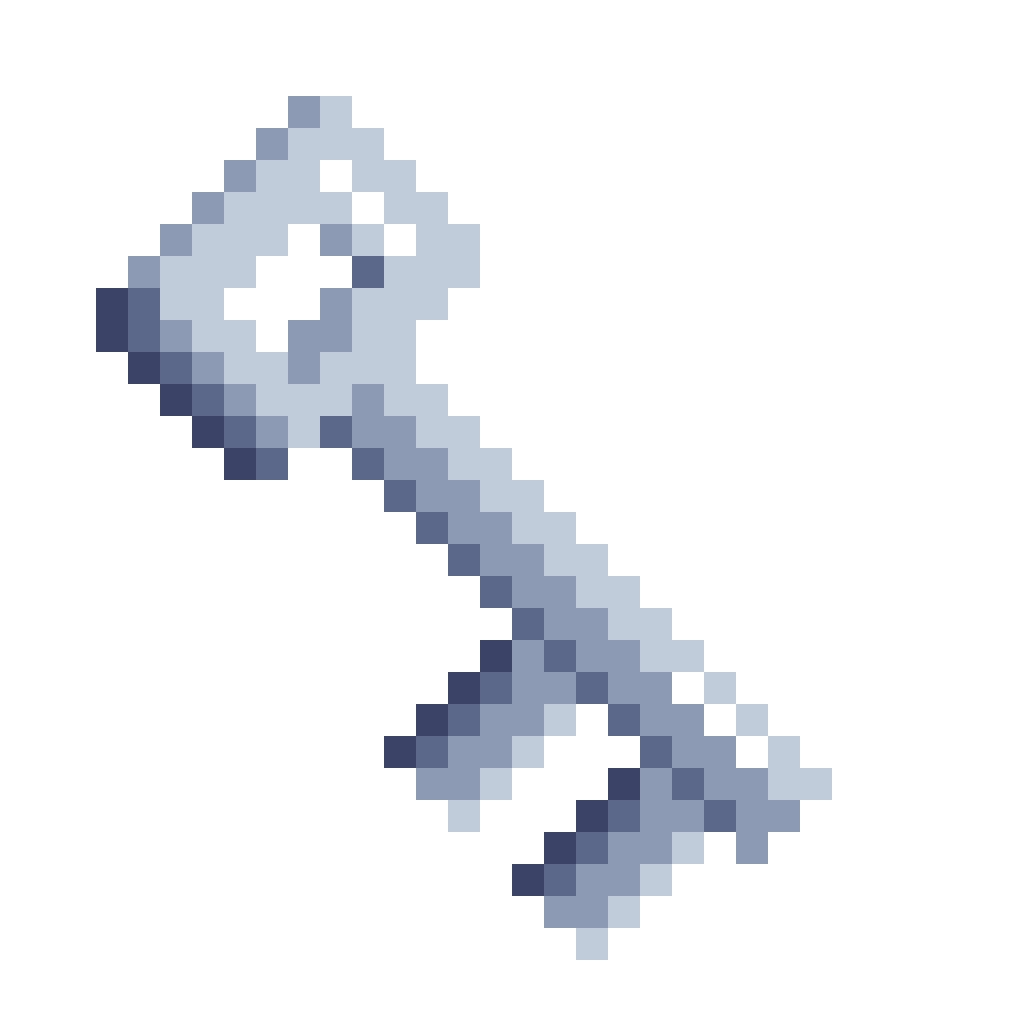 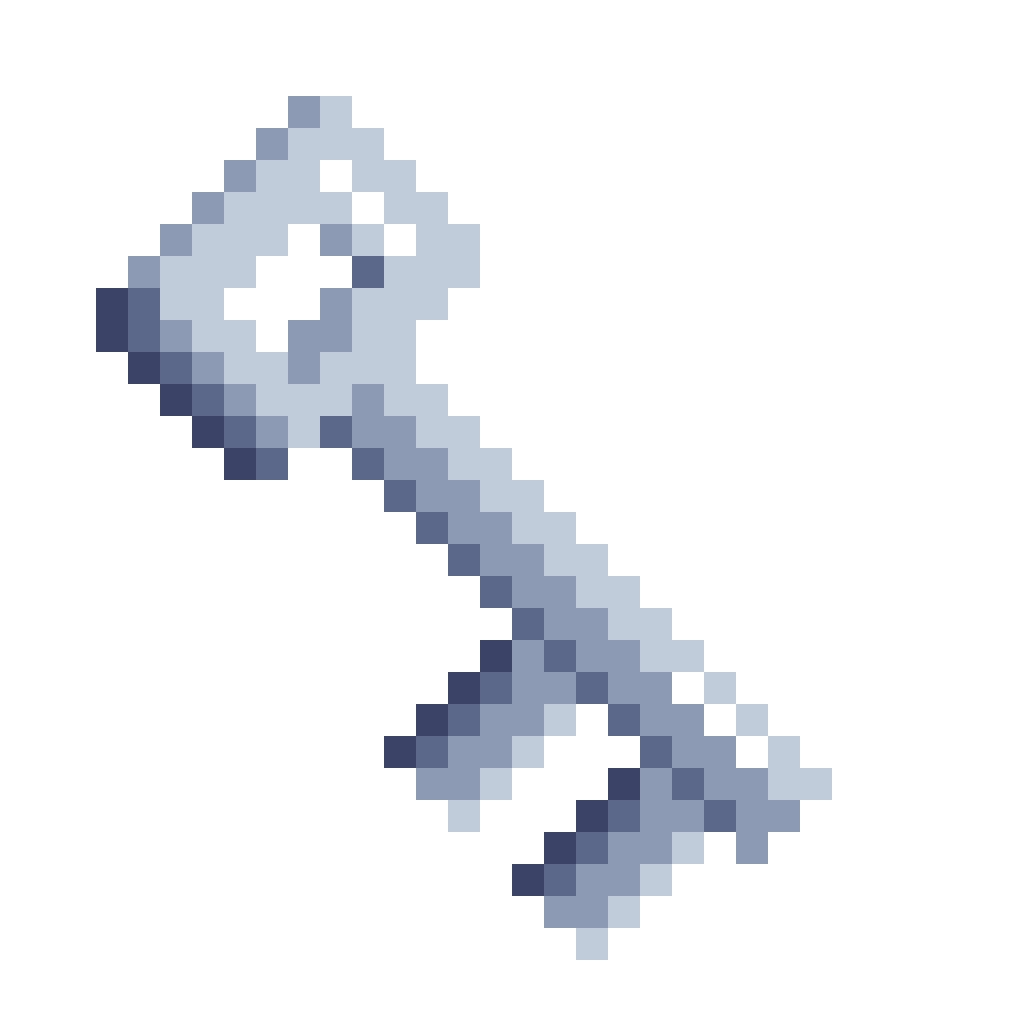 6
*
*
6
6
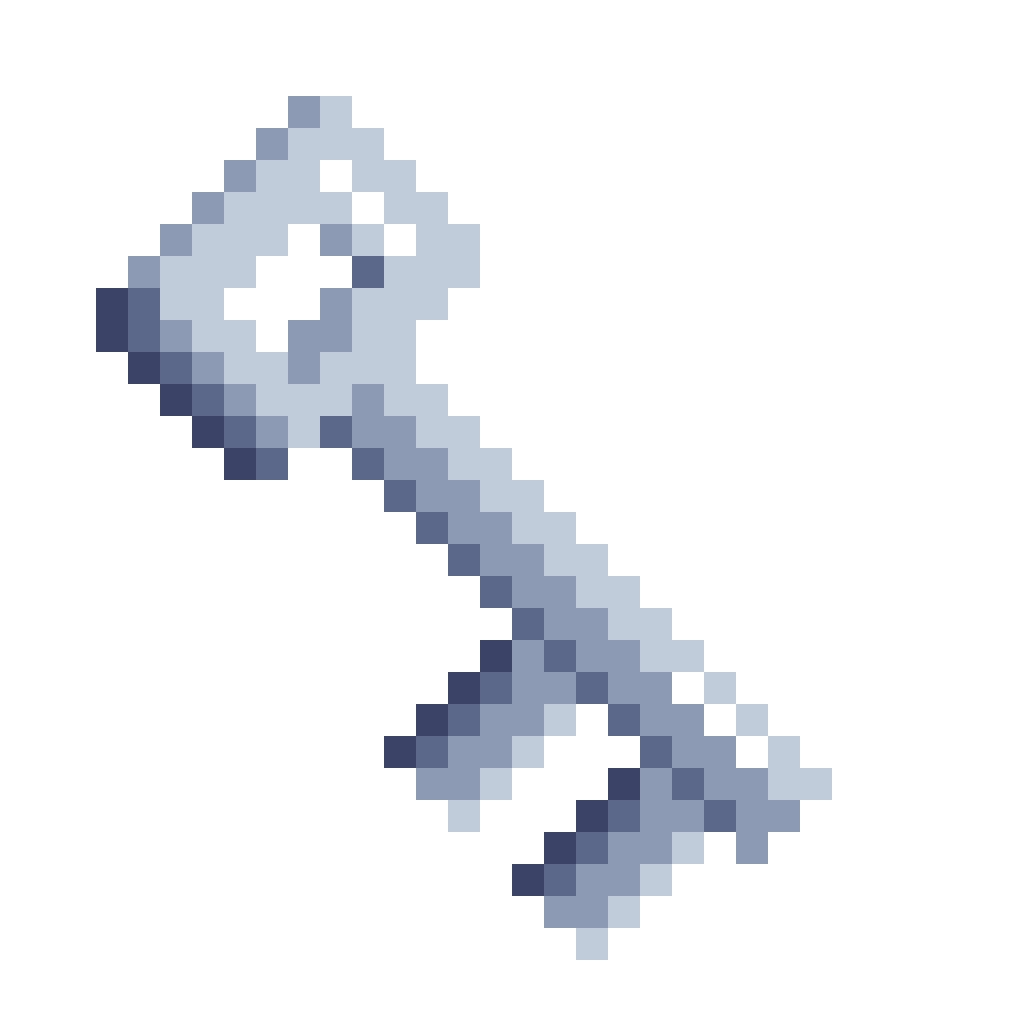 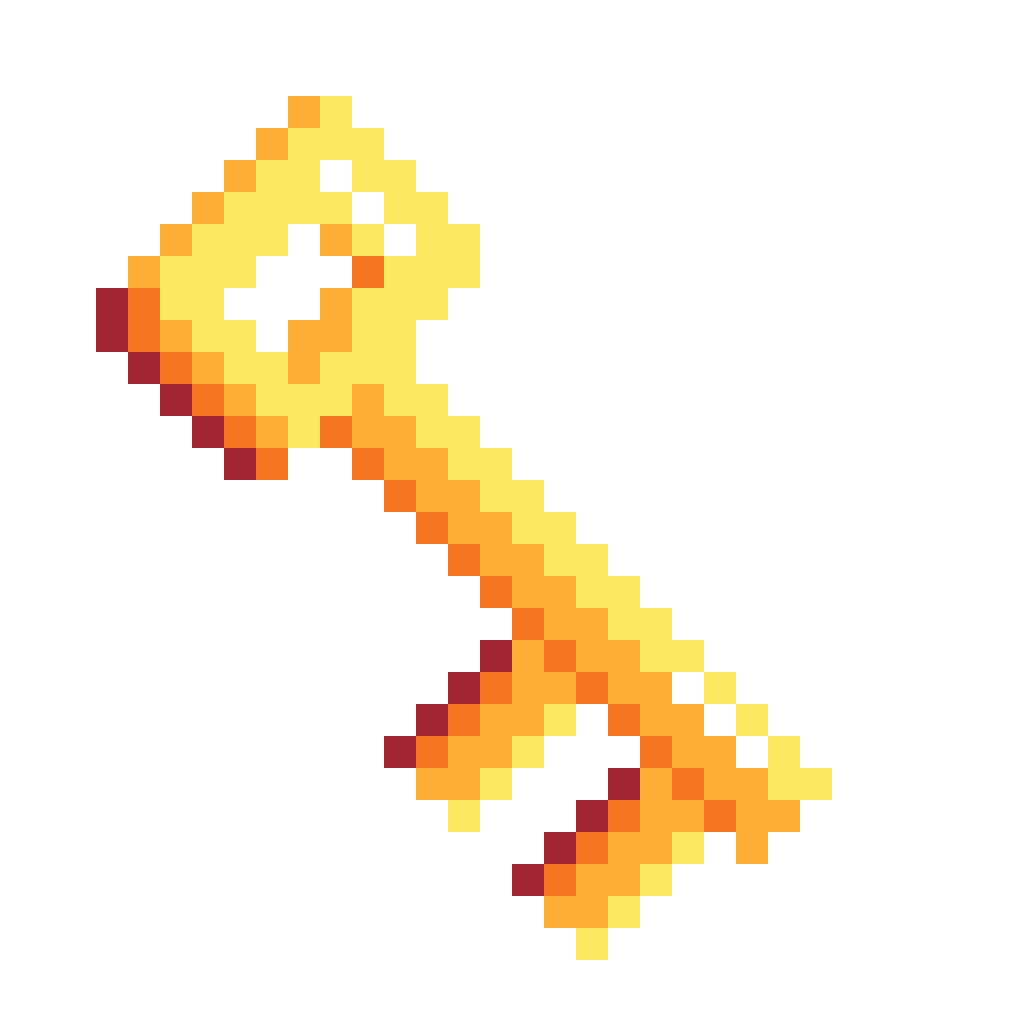 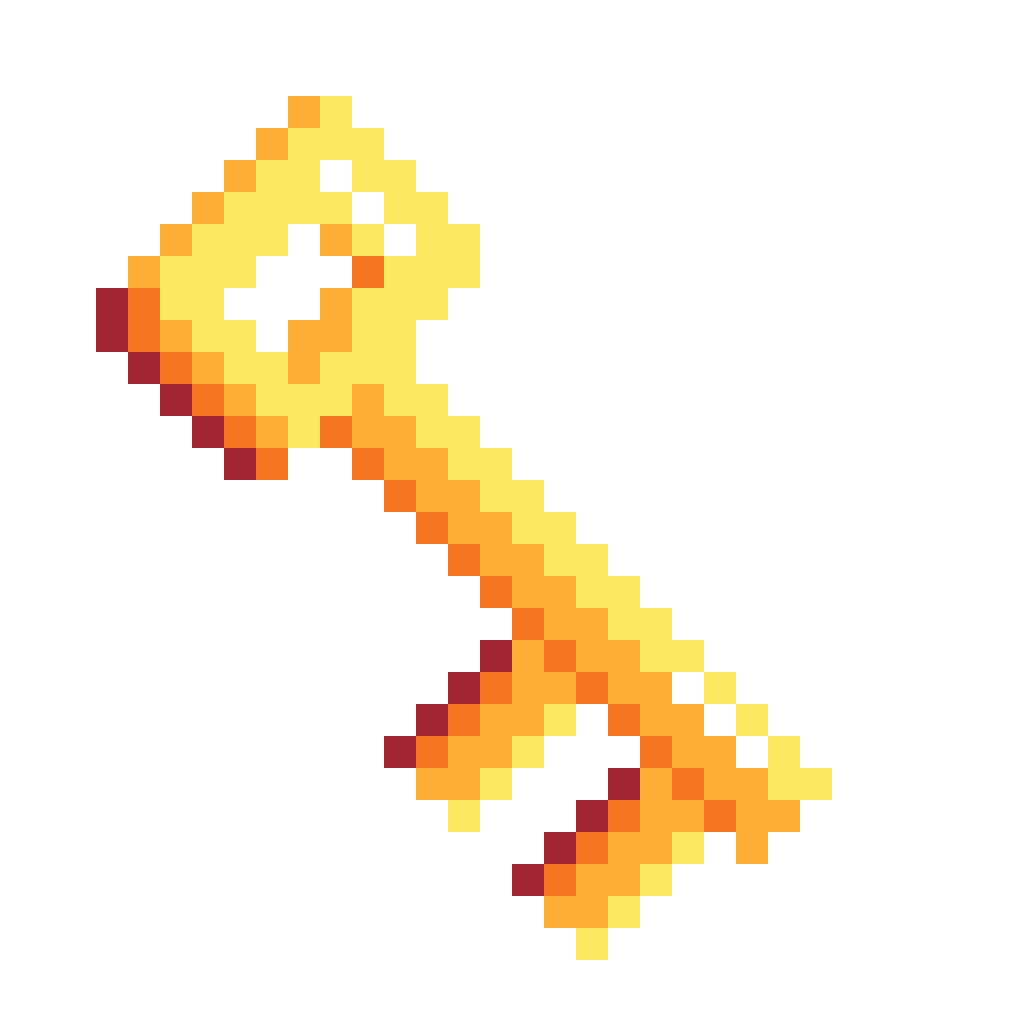 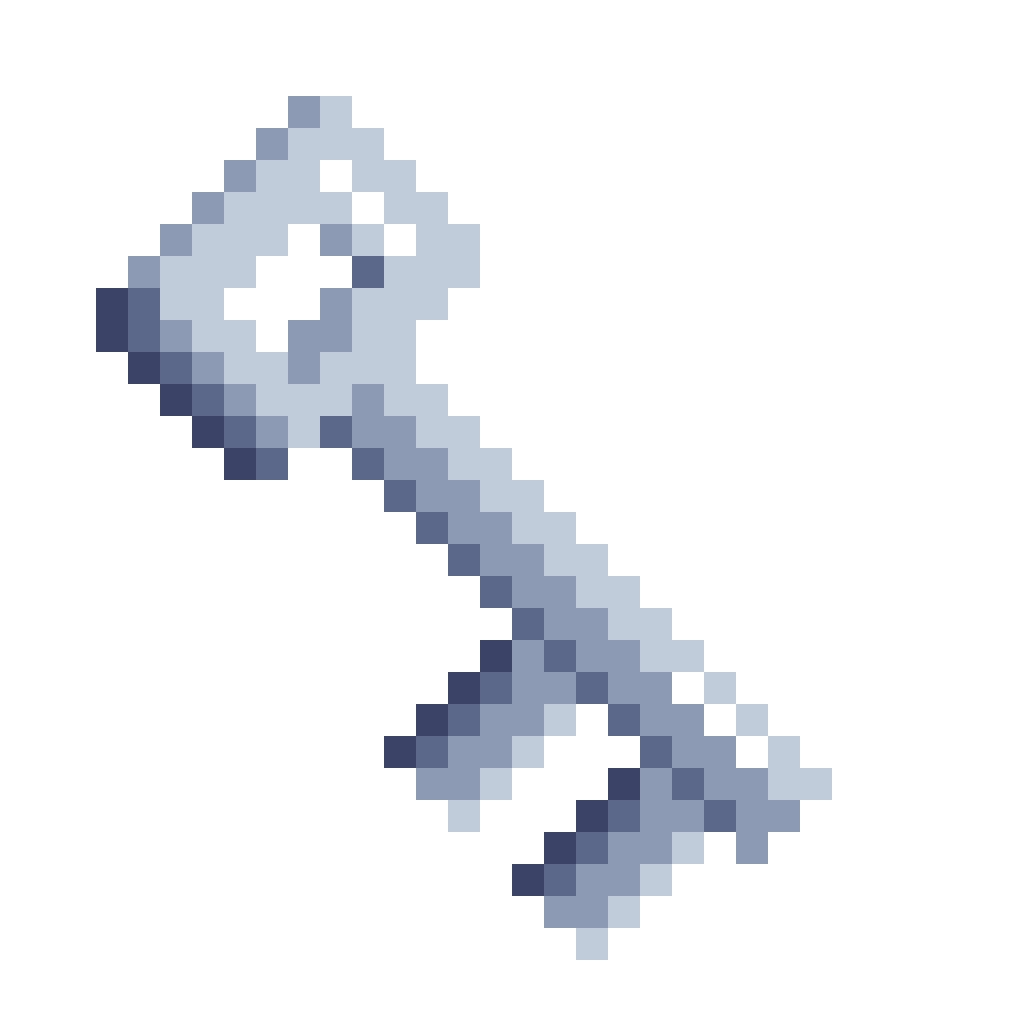 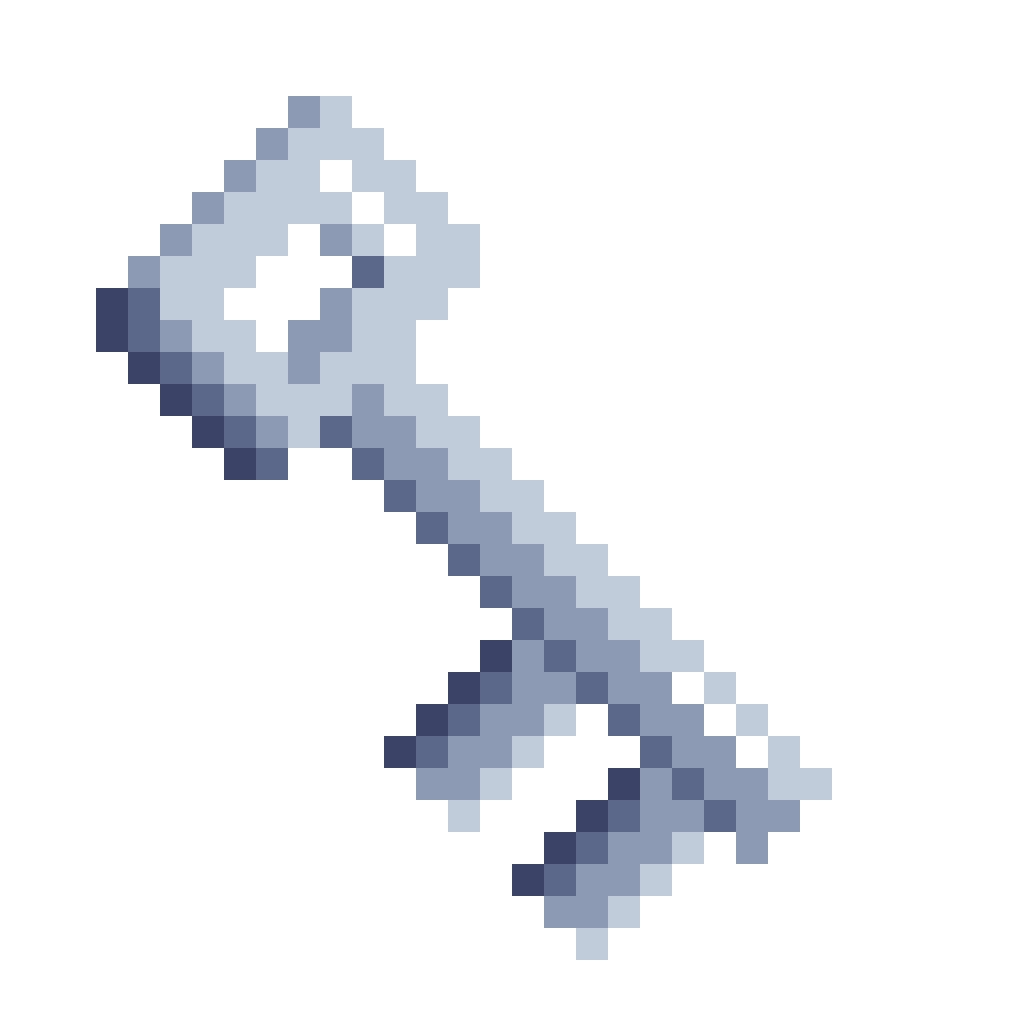 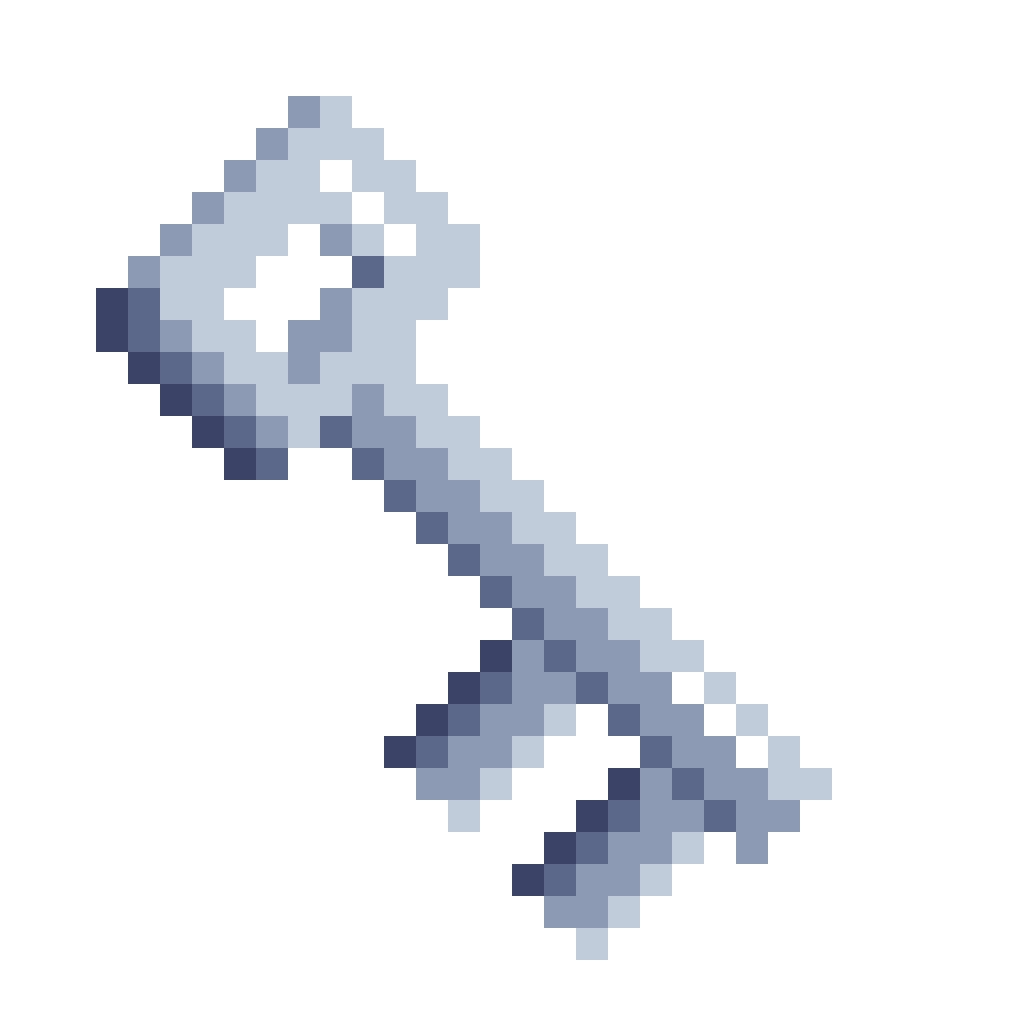 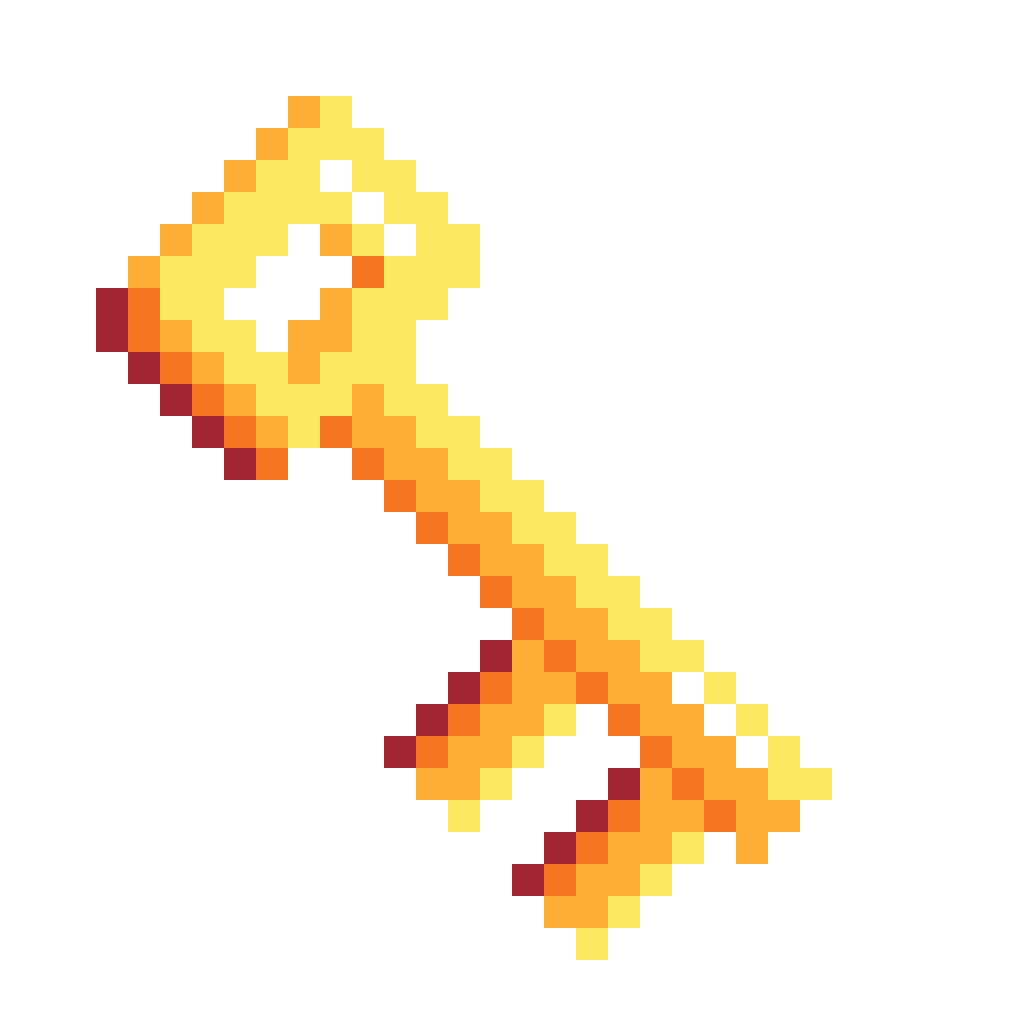 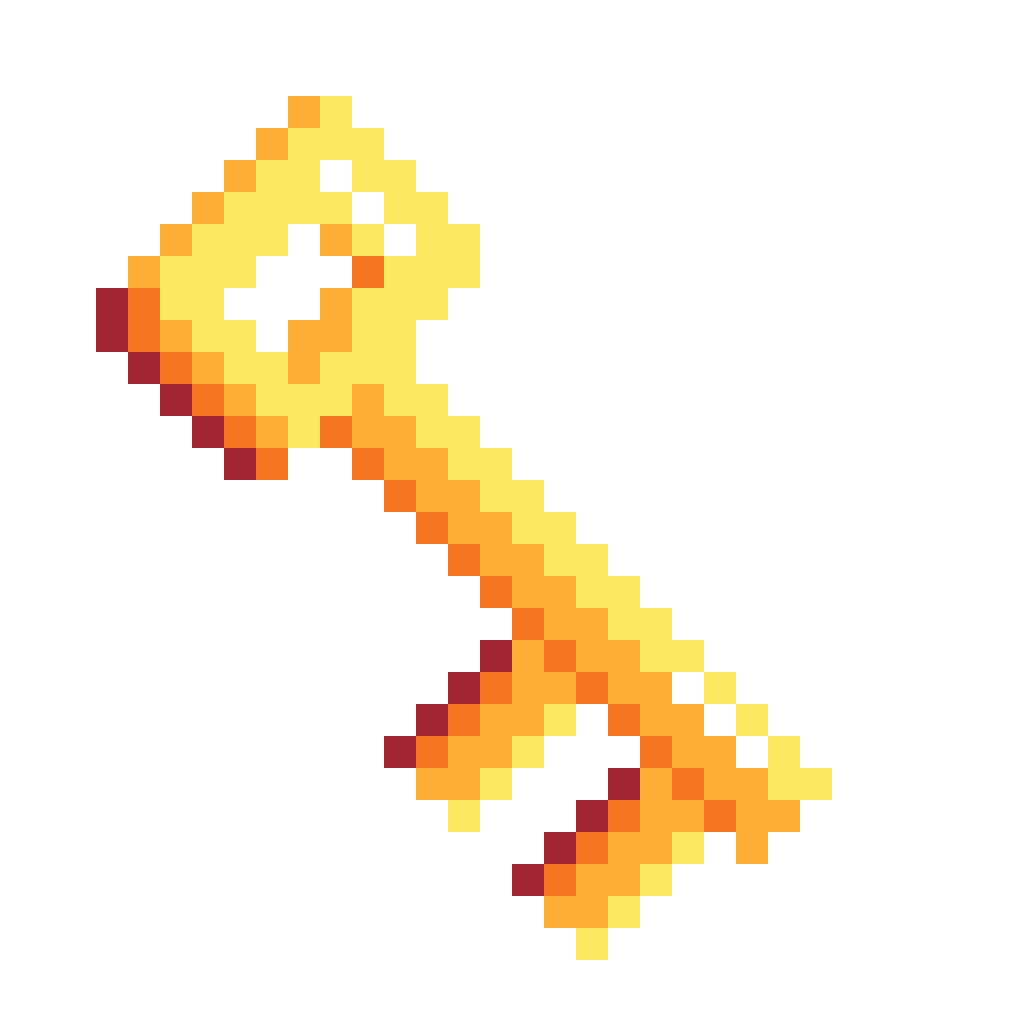 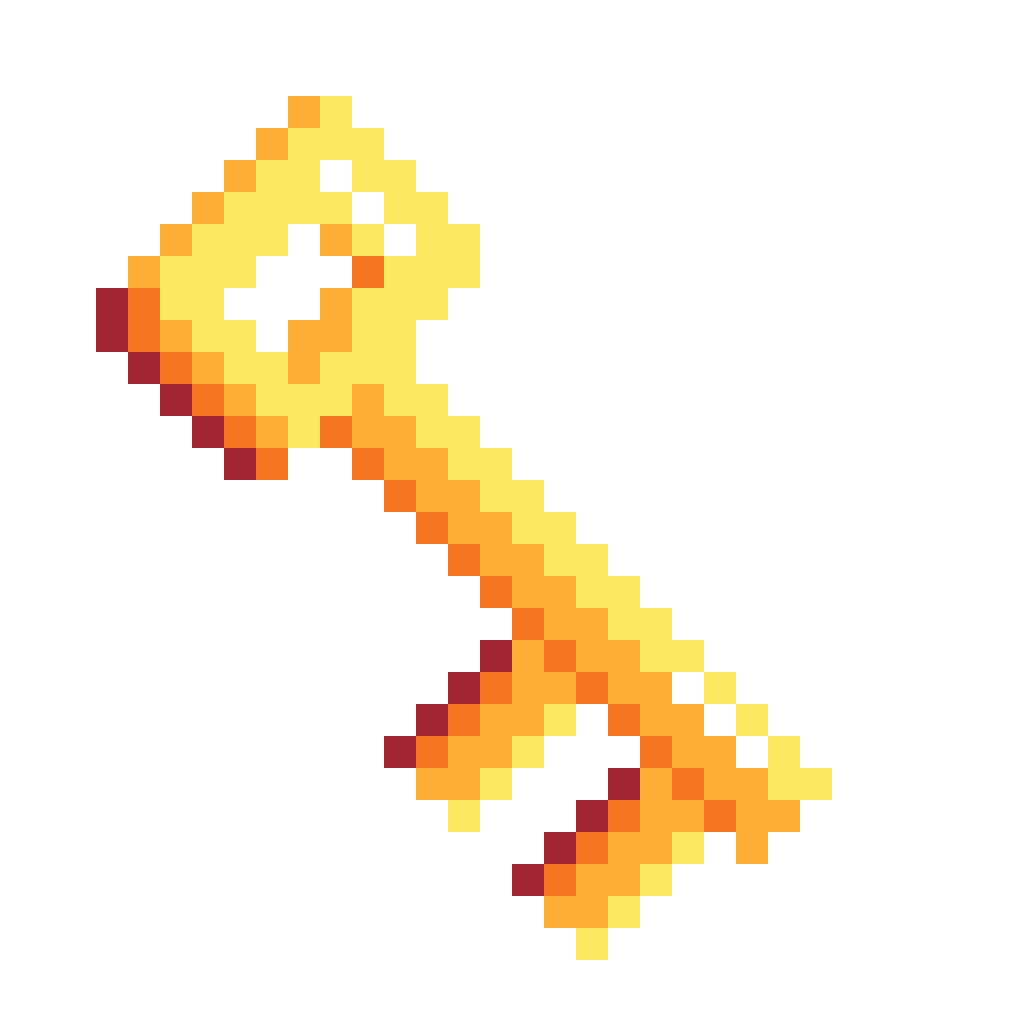 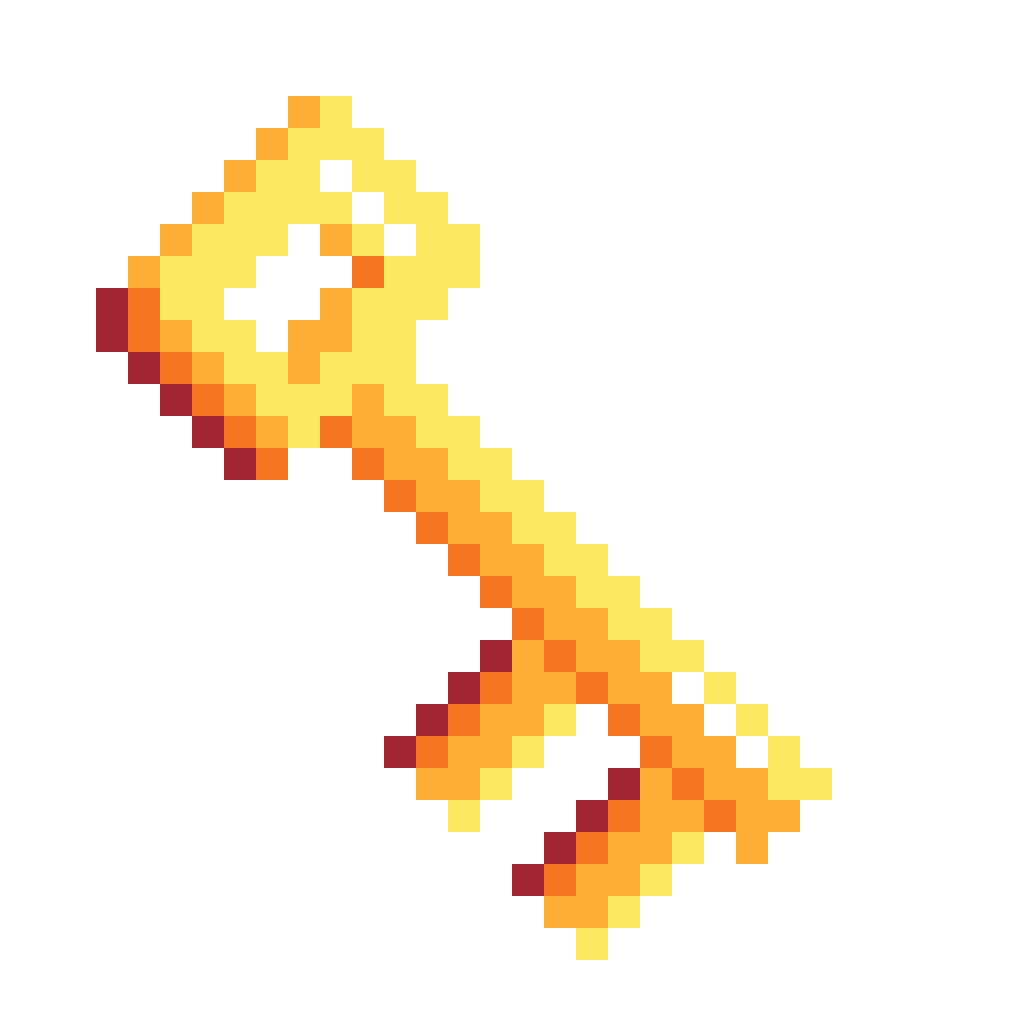 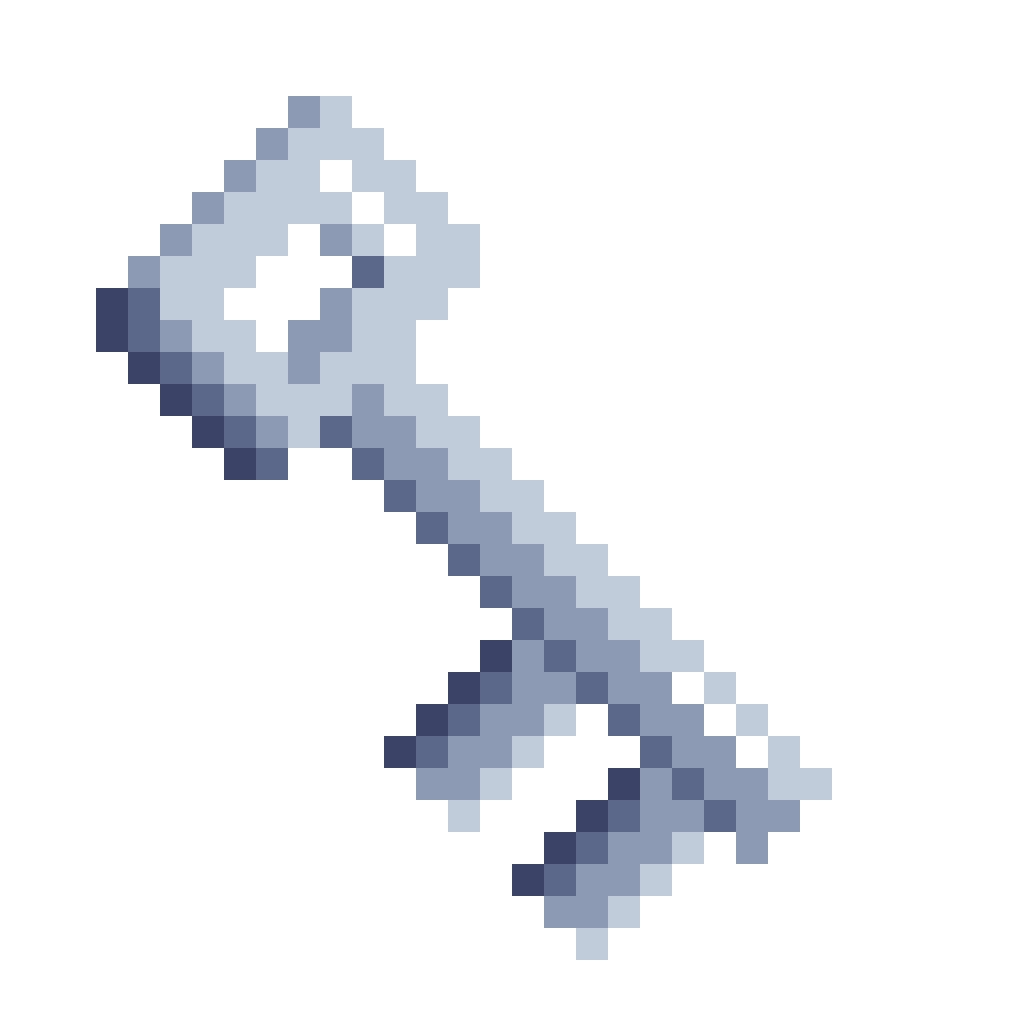 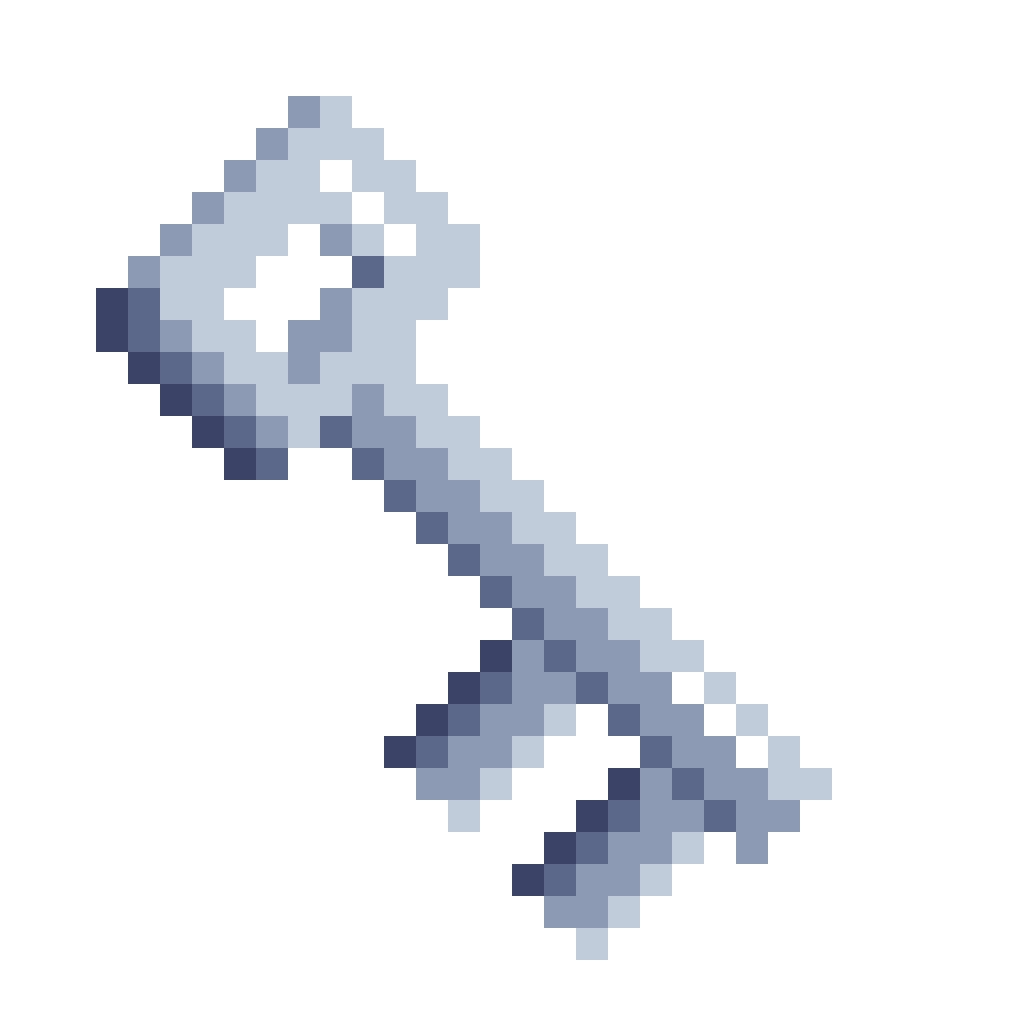 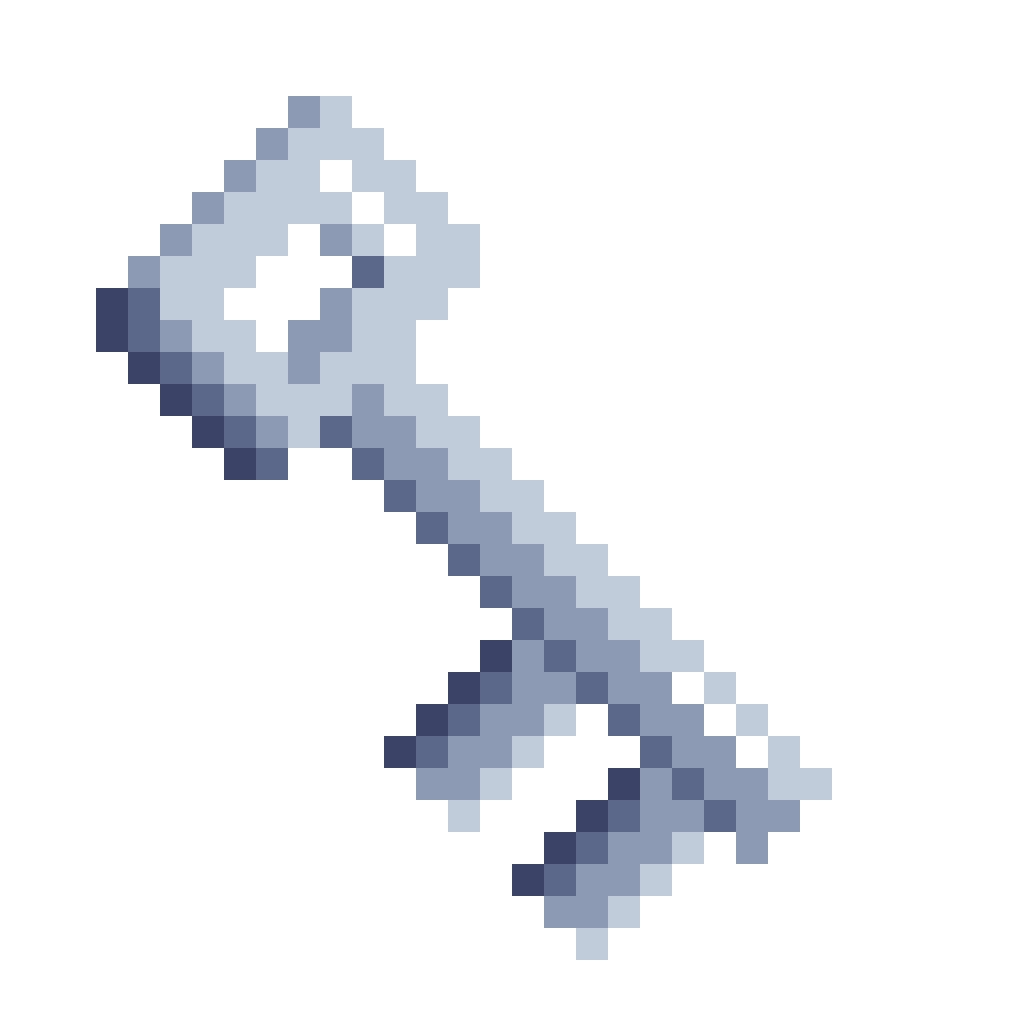 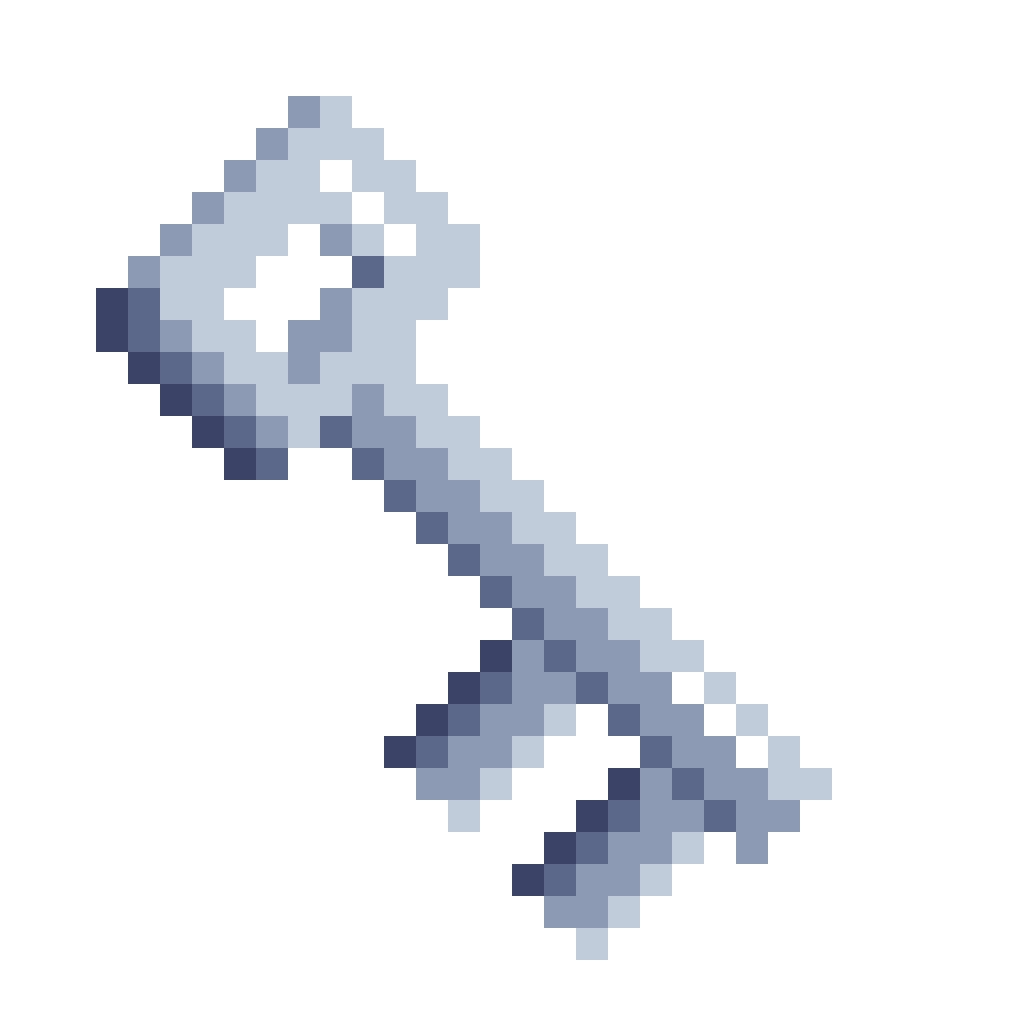 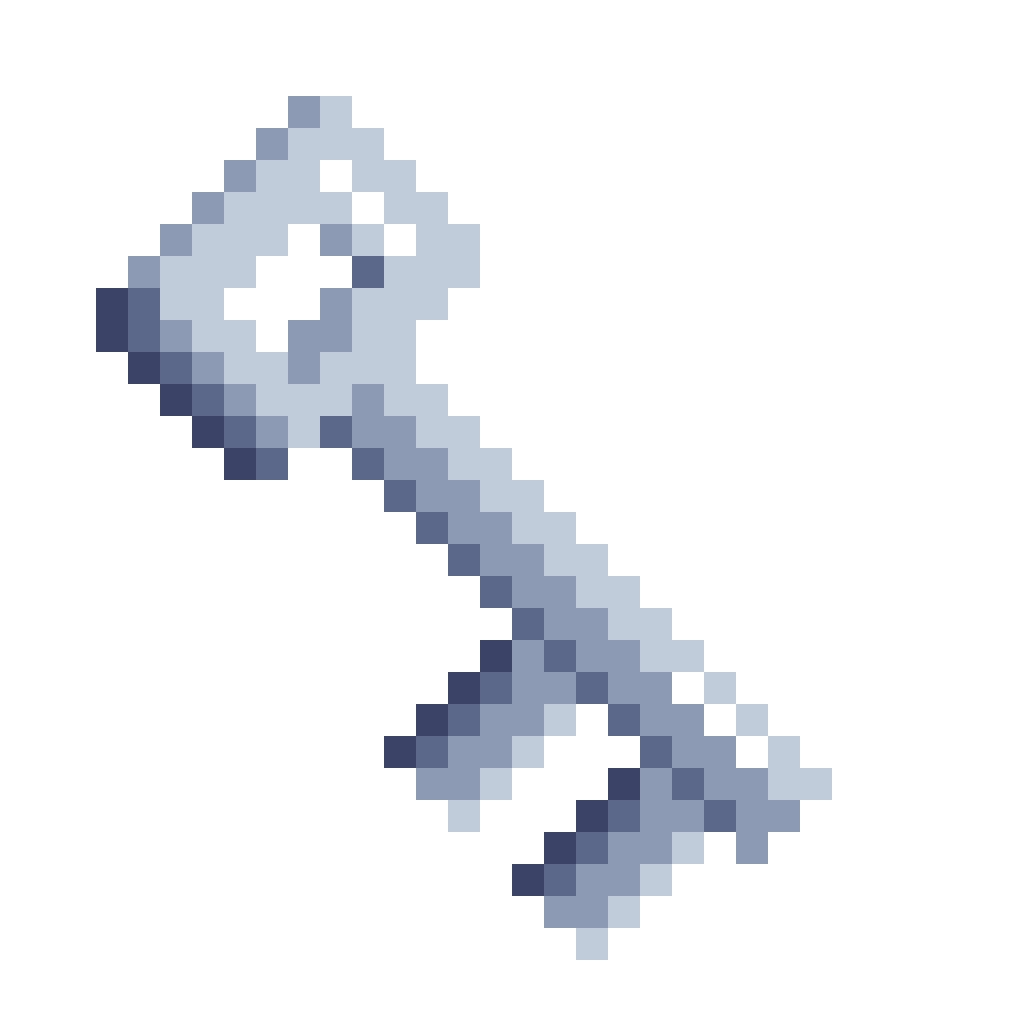 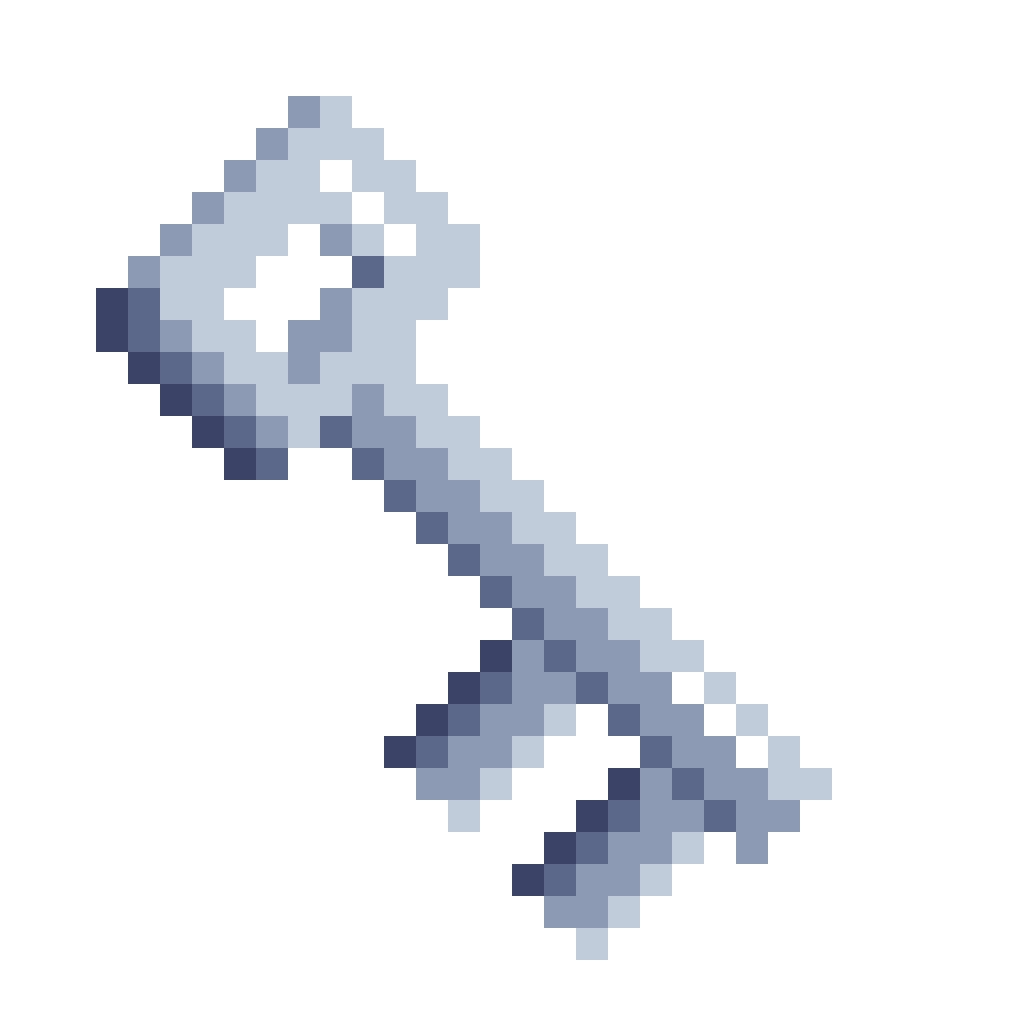 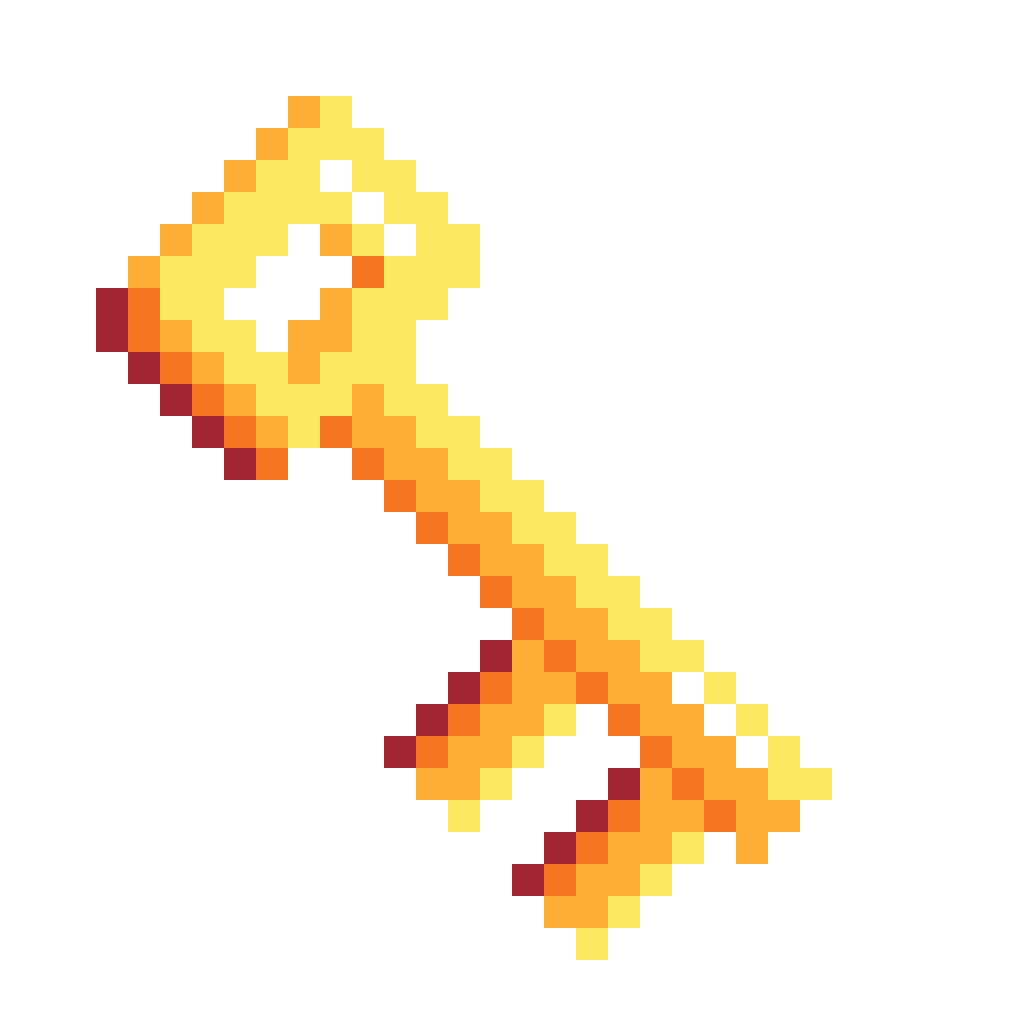 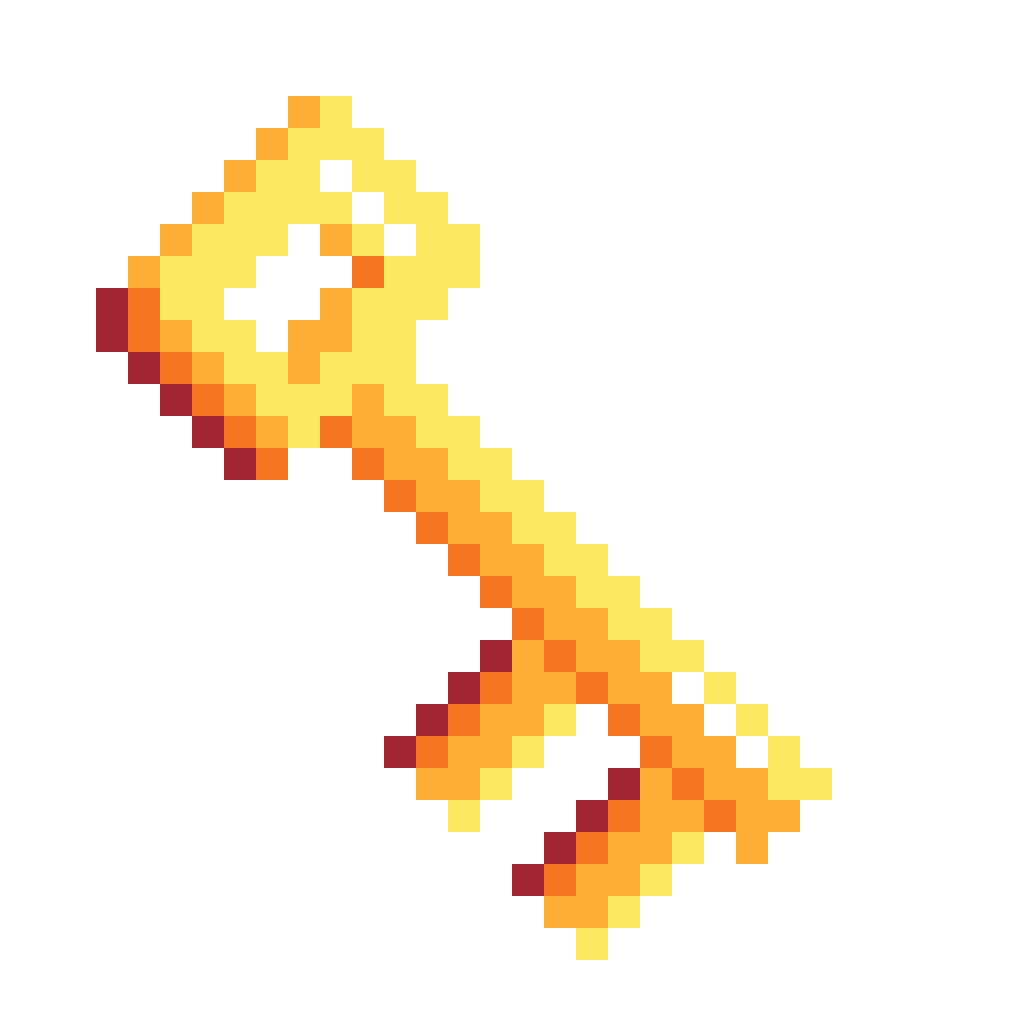 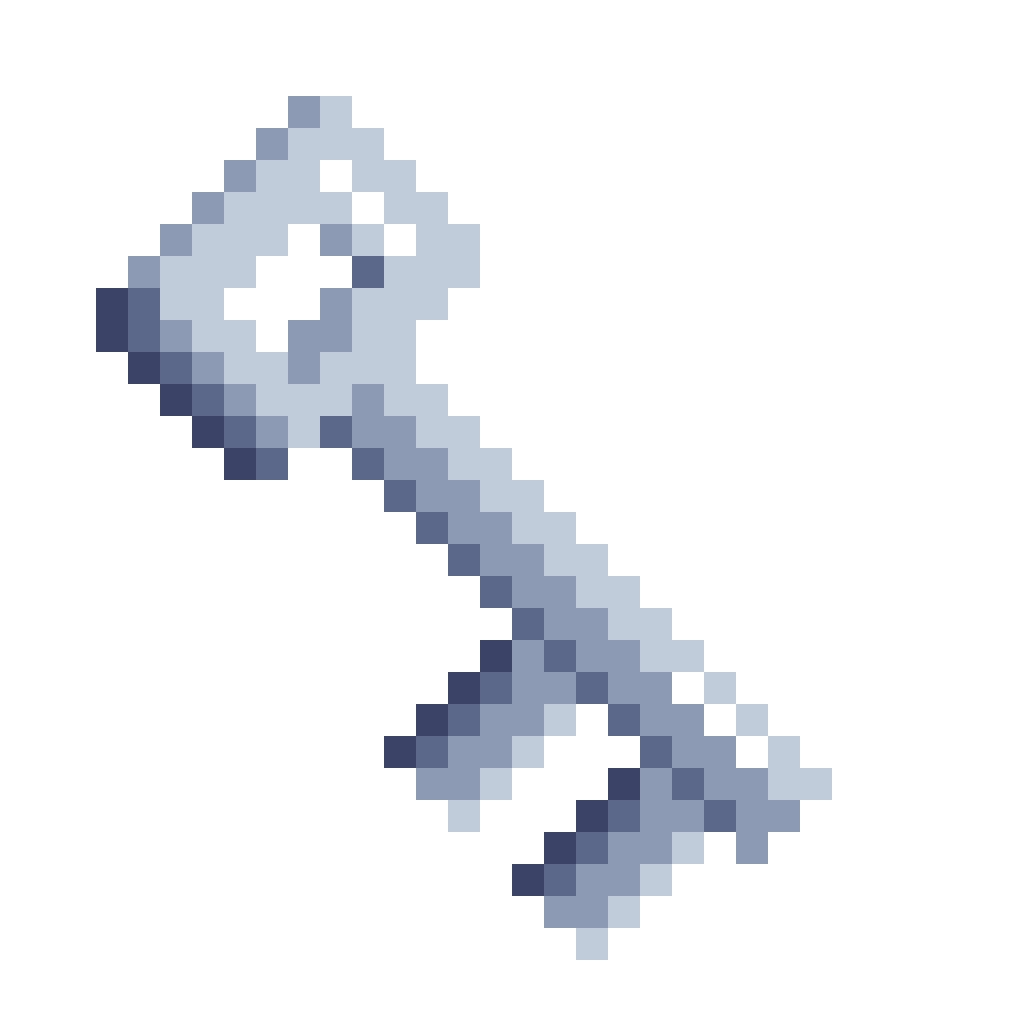 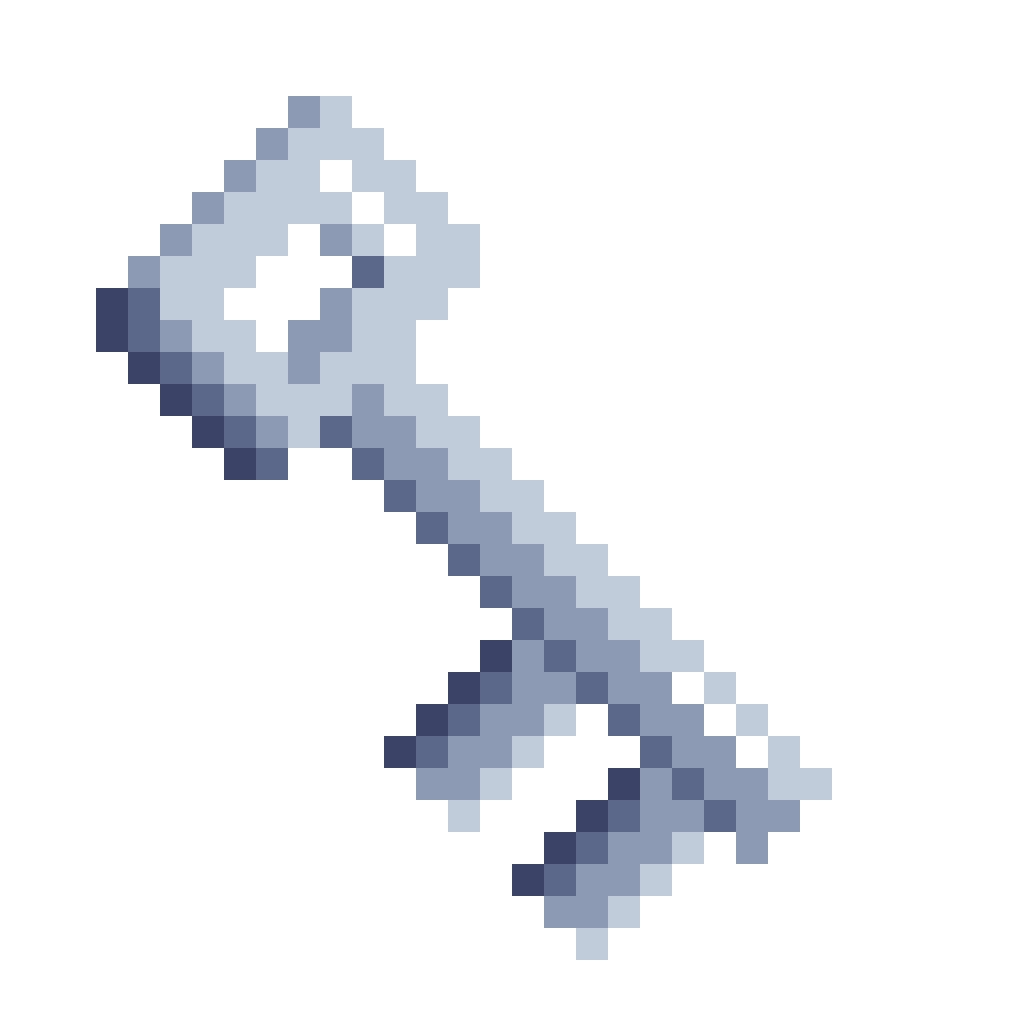 [DJ20] Key Schedule
H
H
H
H
H
H
HMAC
Justifying Standard Parameters in the TLS 1.3 Handshake: Davis, Diemert, Günther, & Jager
Abstraction Pitfalls
Both miss: TLS 1.3 uses only one hash function
H
[DG21] Key Schedule
gab
RO3
RO4
RO2
gab
RO1
H
3
3
(ga , gb)
H
(ga , gb)
H
H
H
H
H
H
0
4
1
2
8
5
7
9
10
H
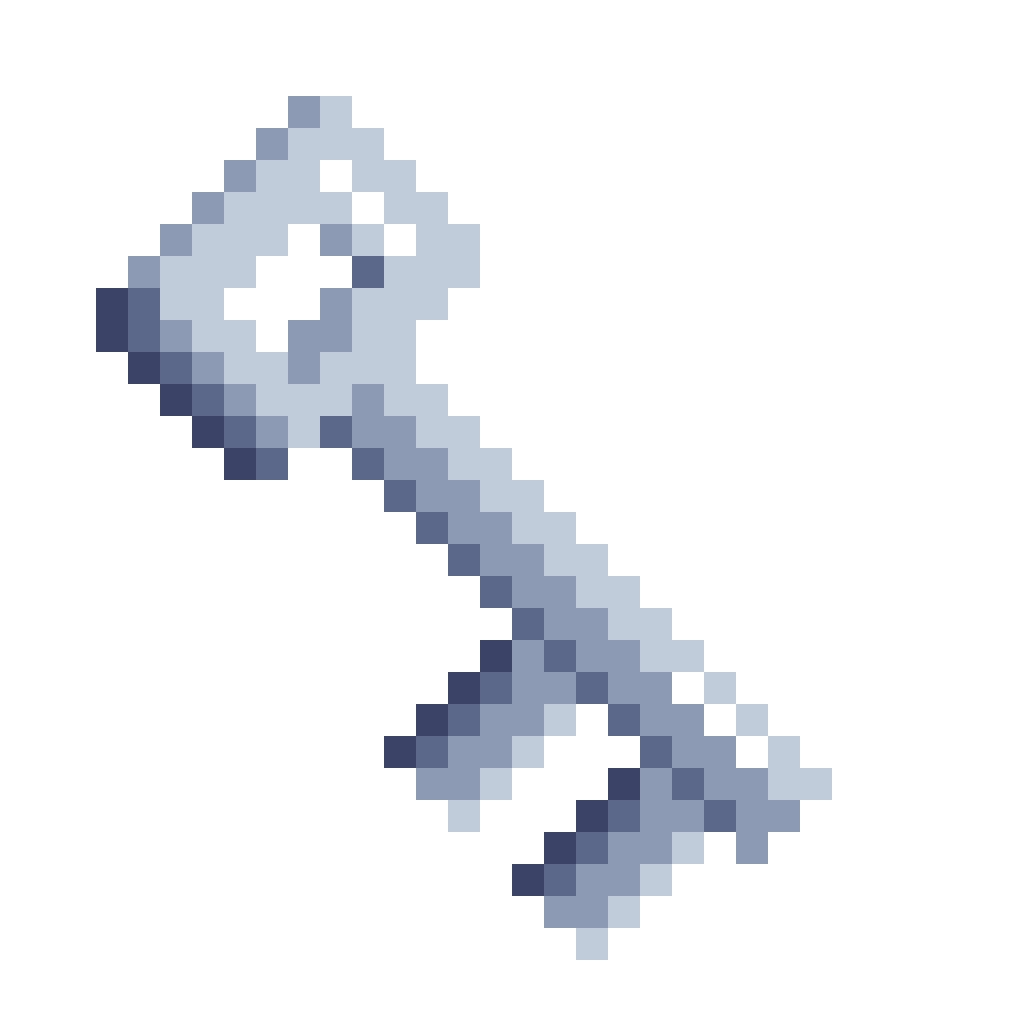 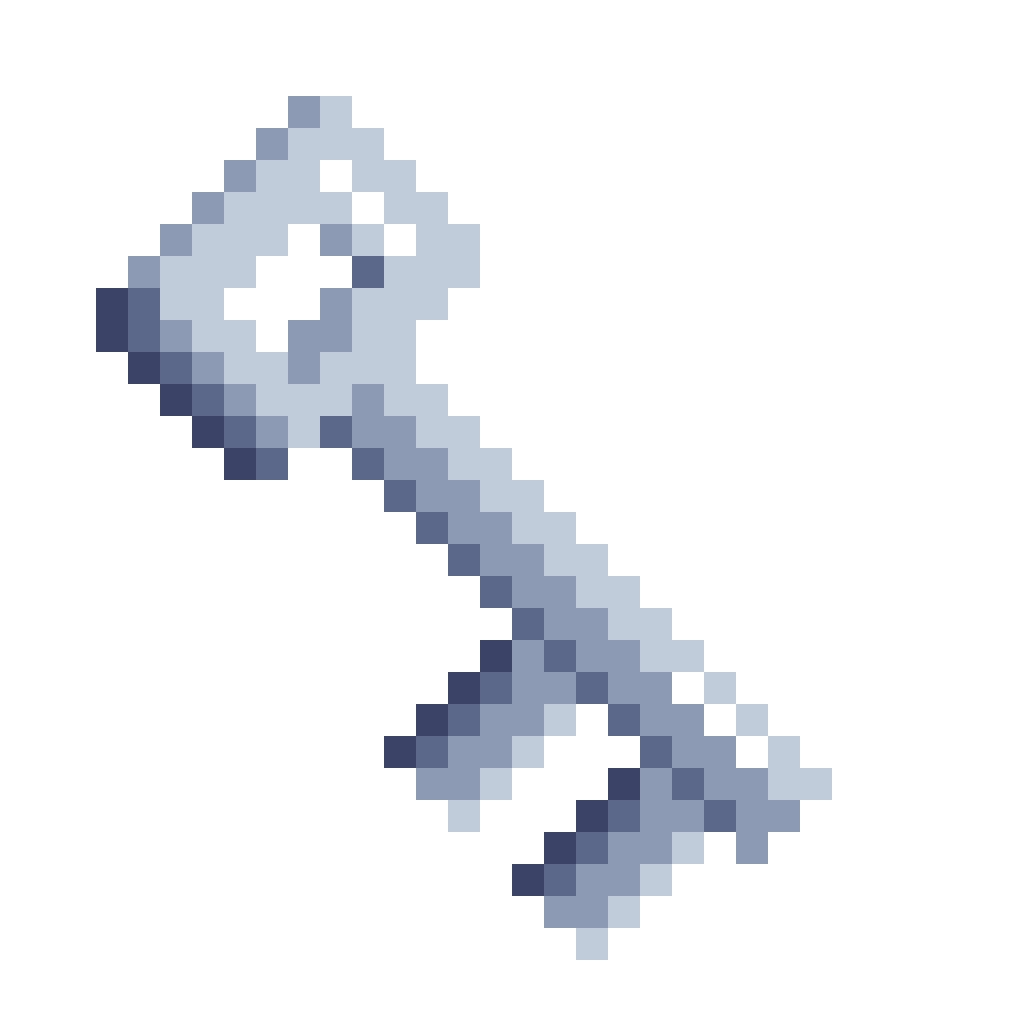 6
*
*
6
6
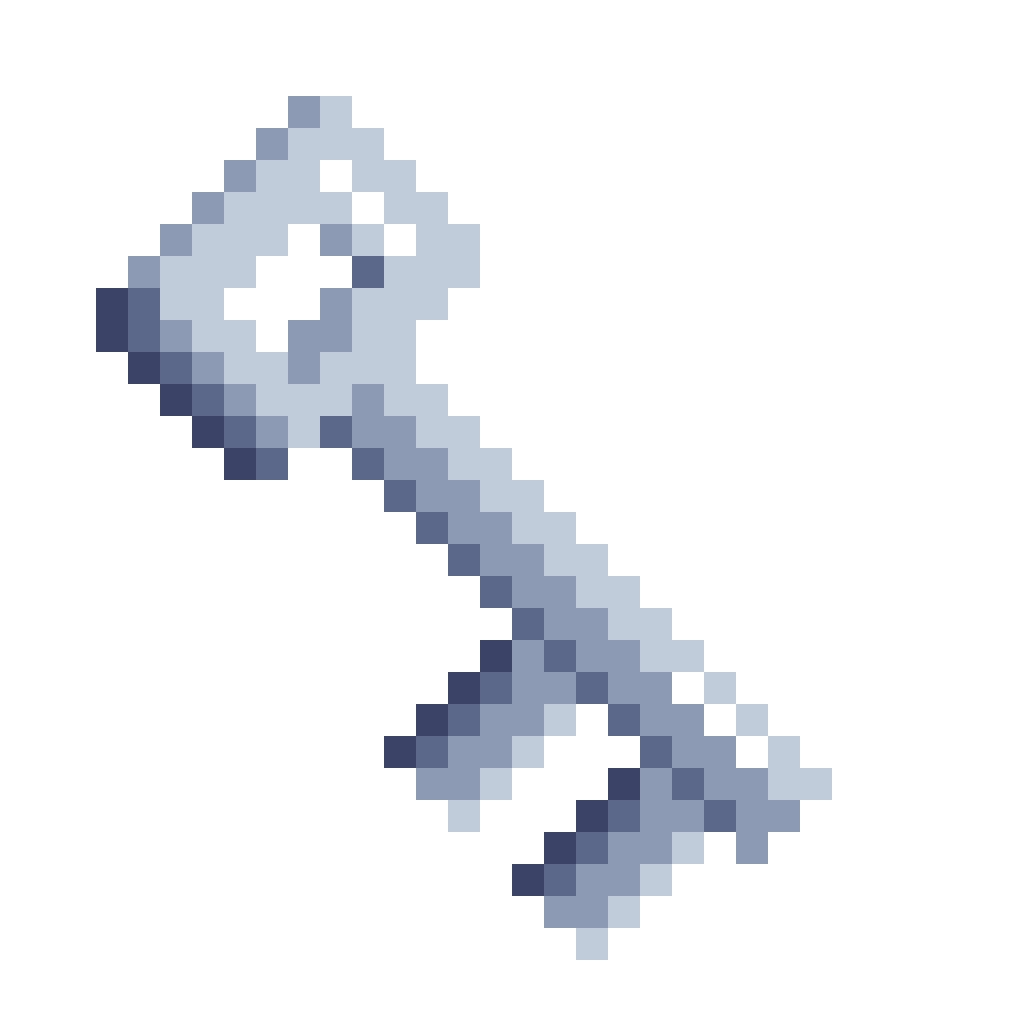 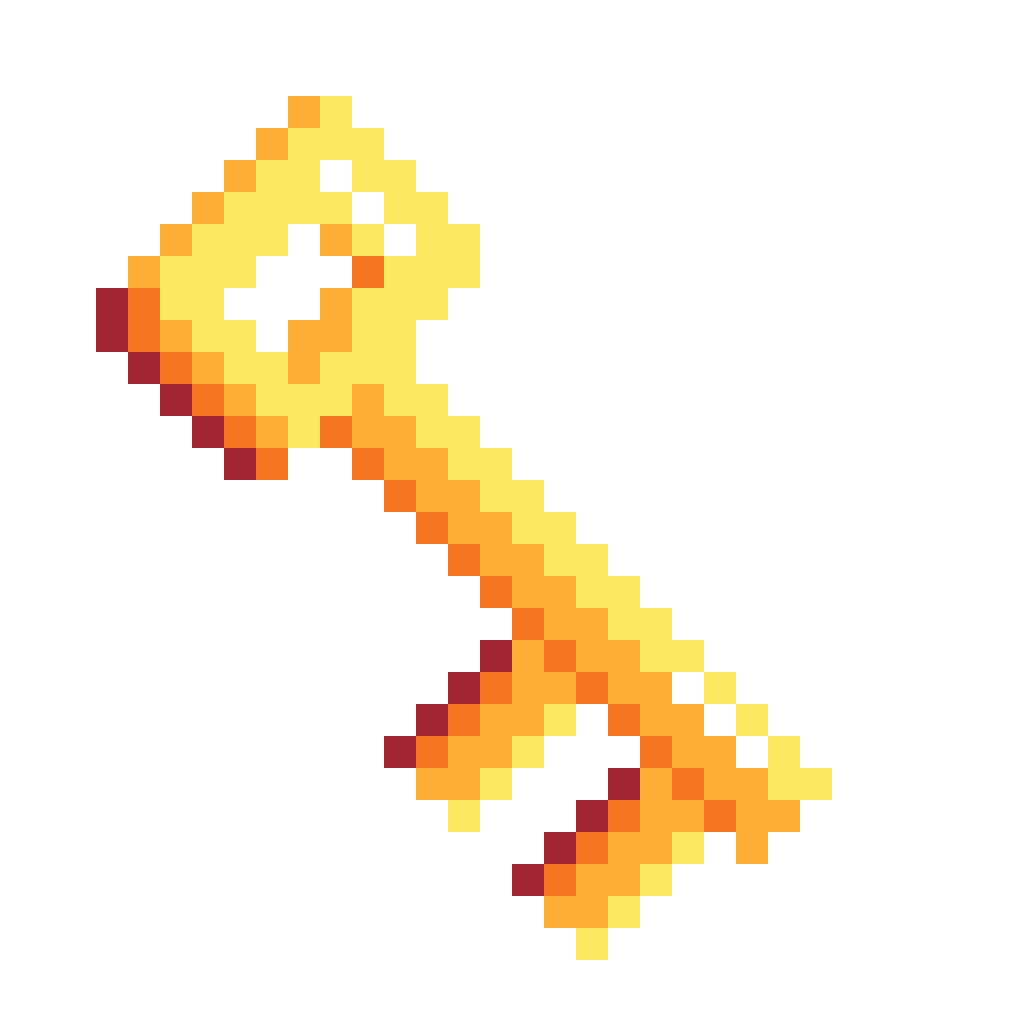 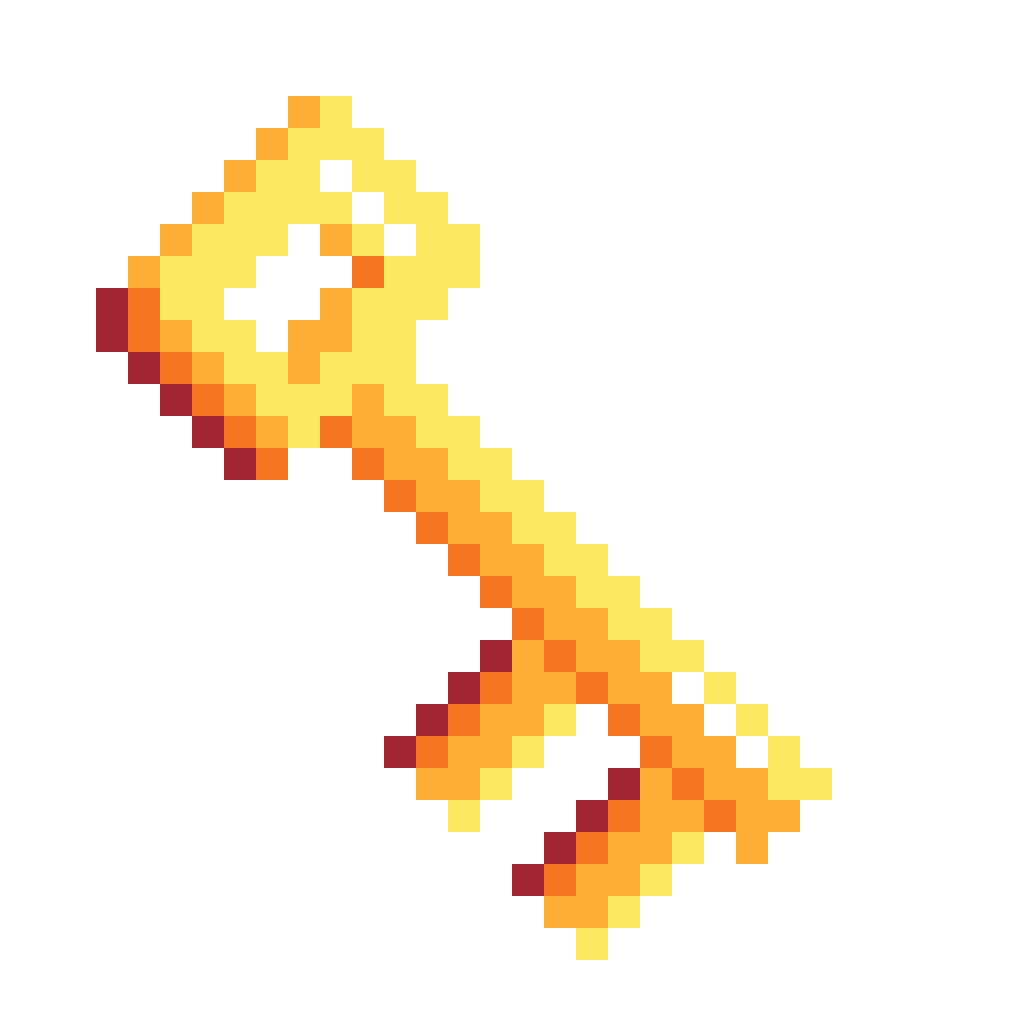 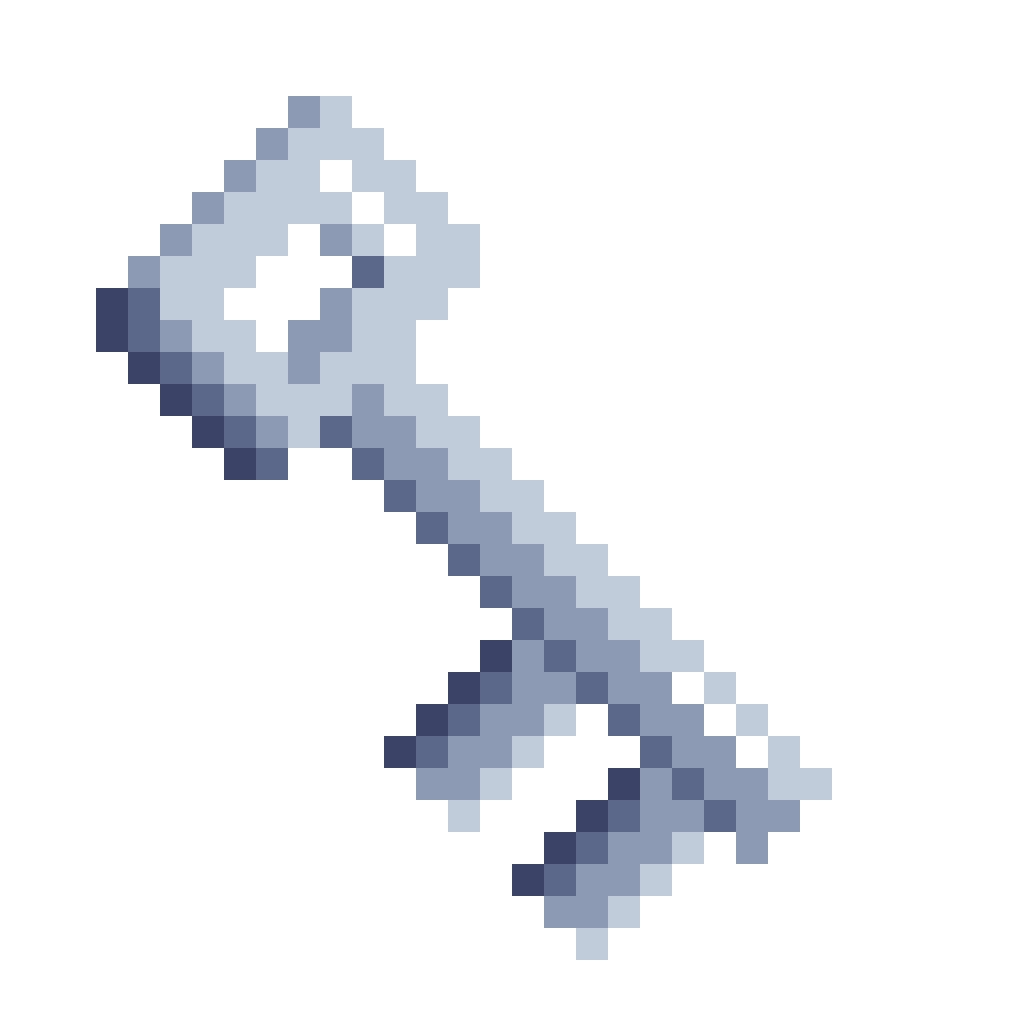 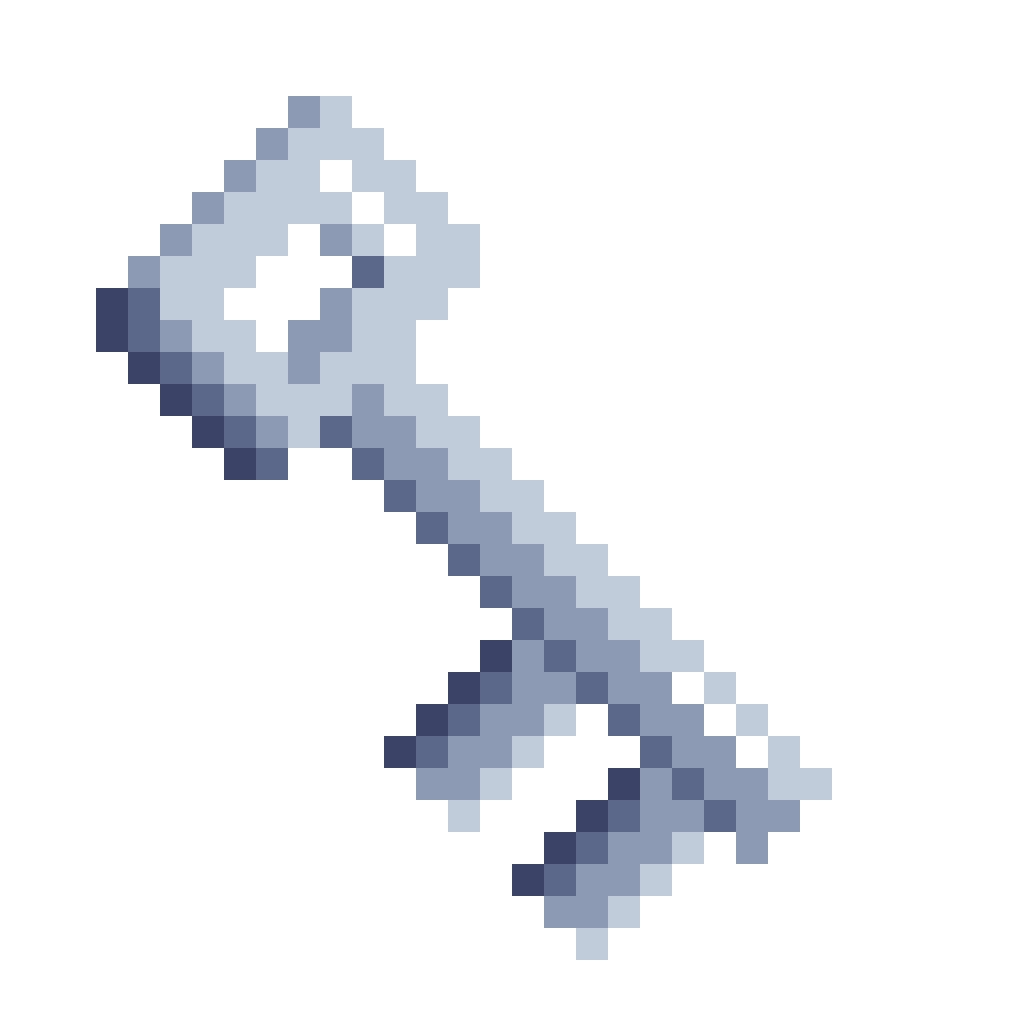 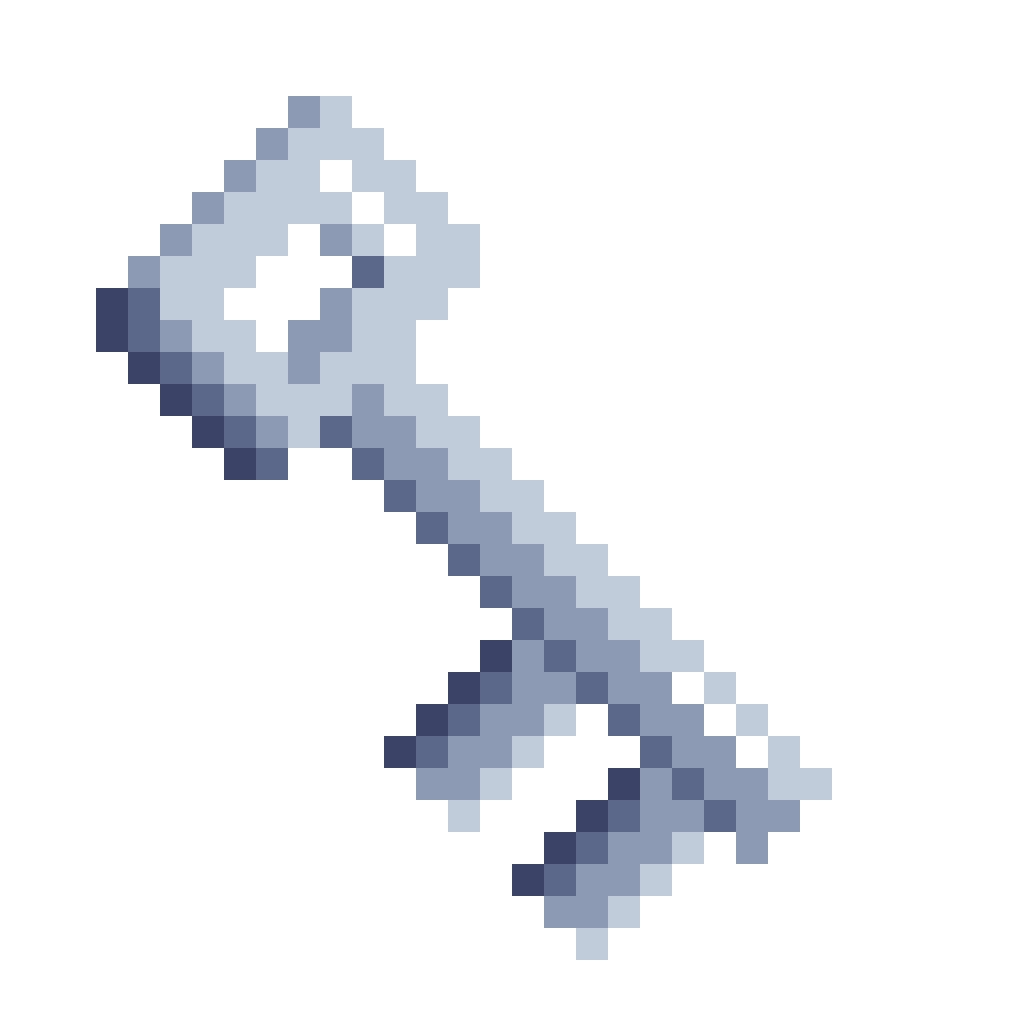 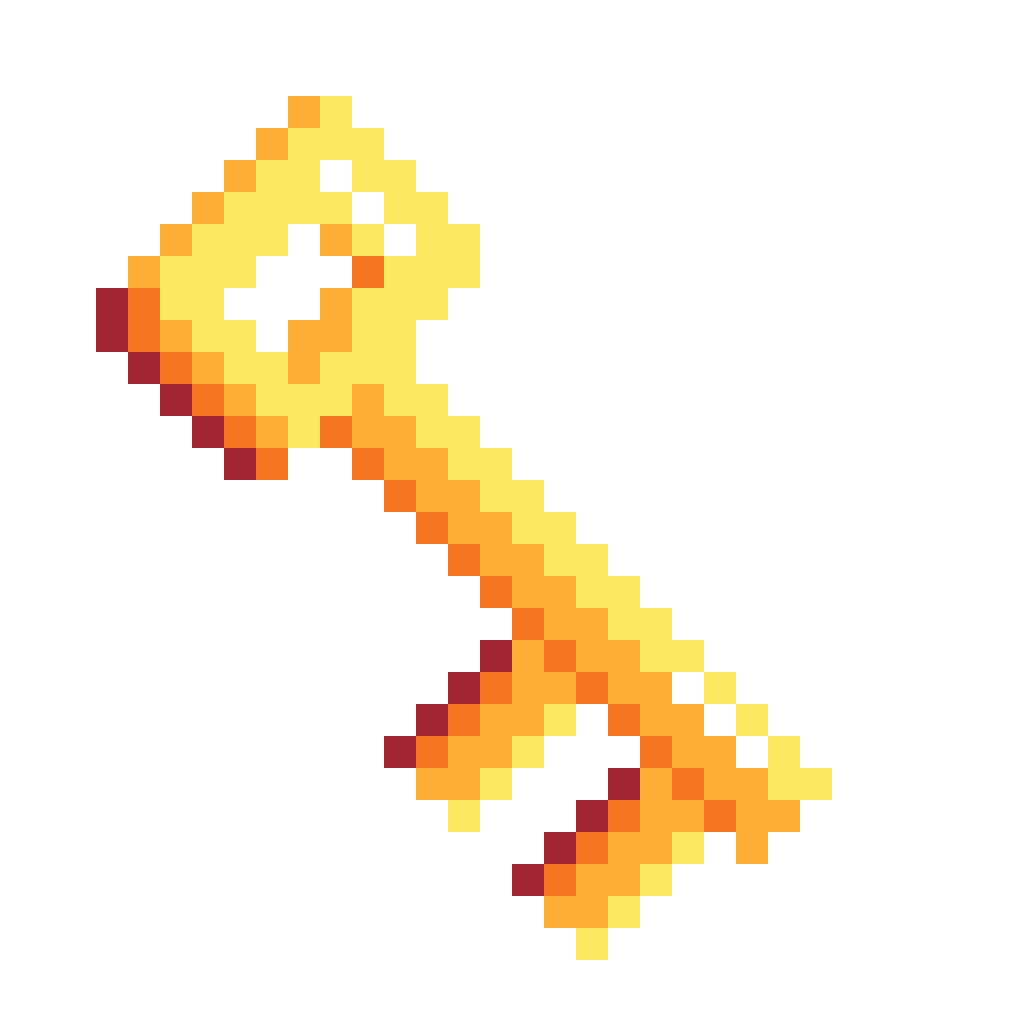 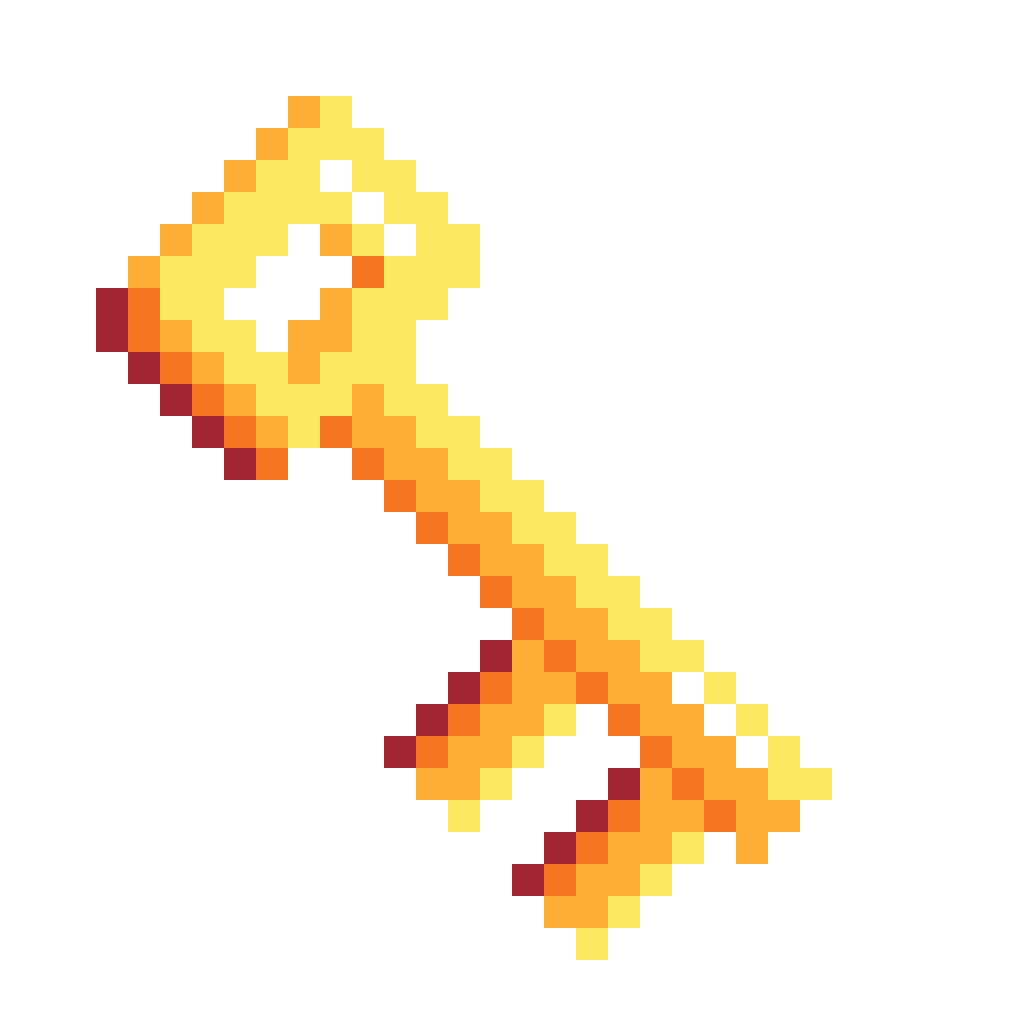 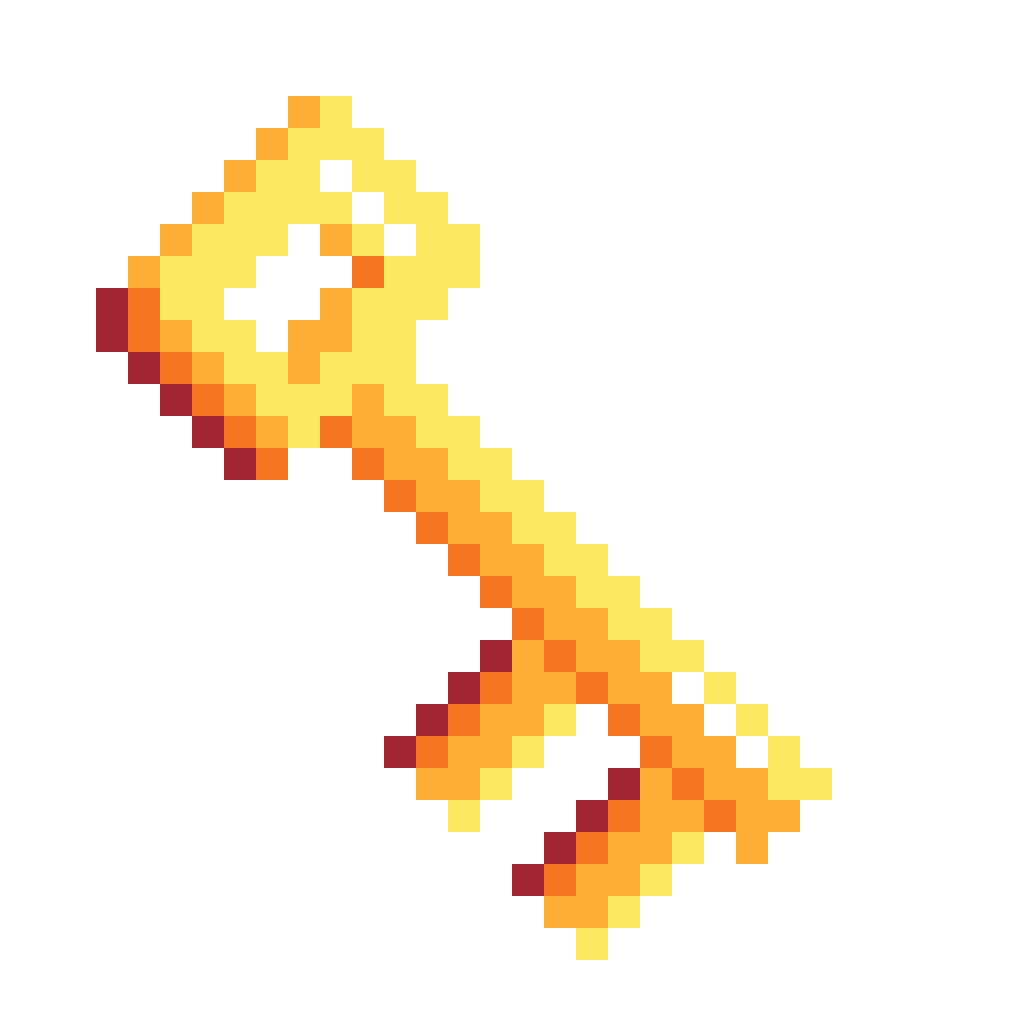 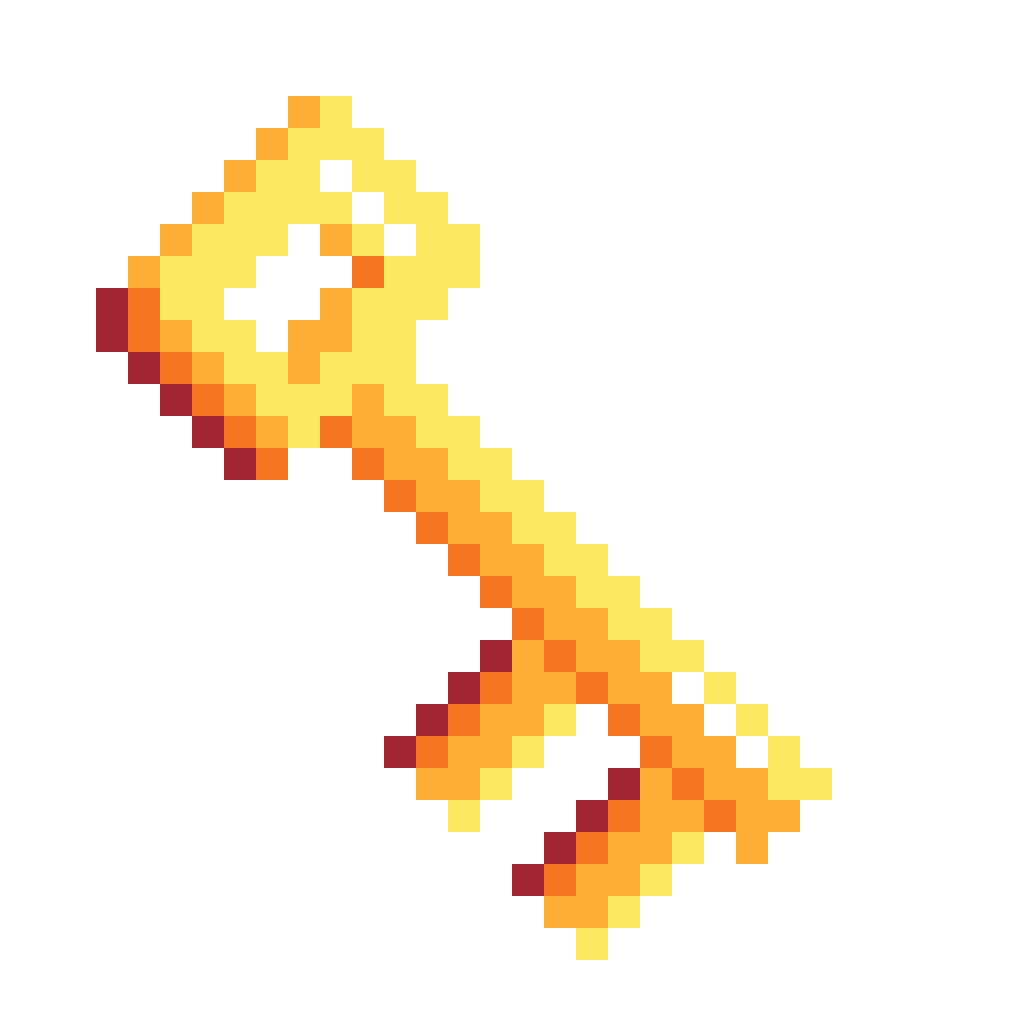 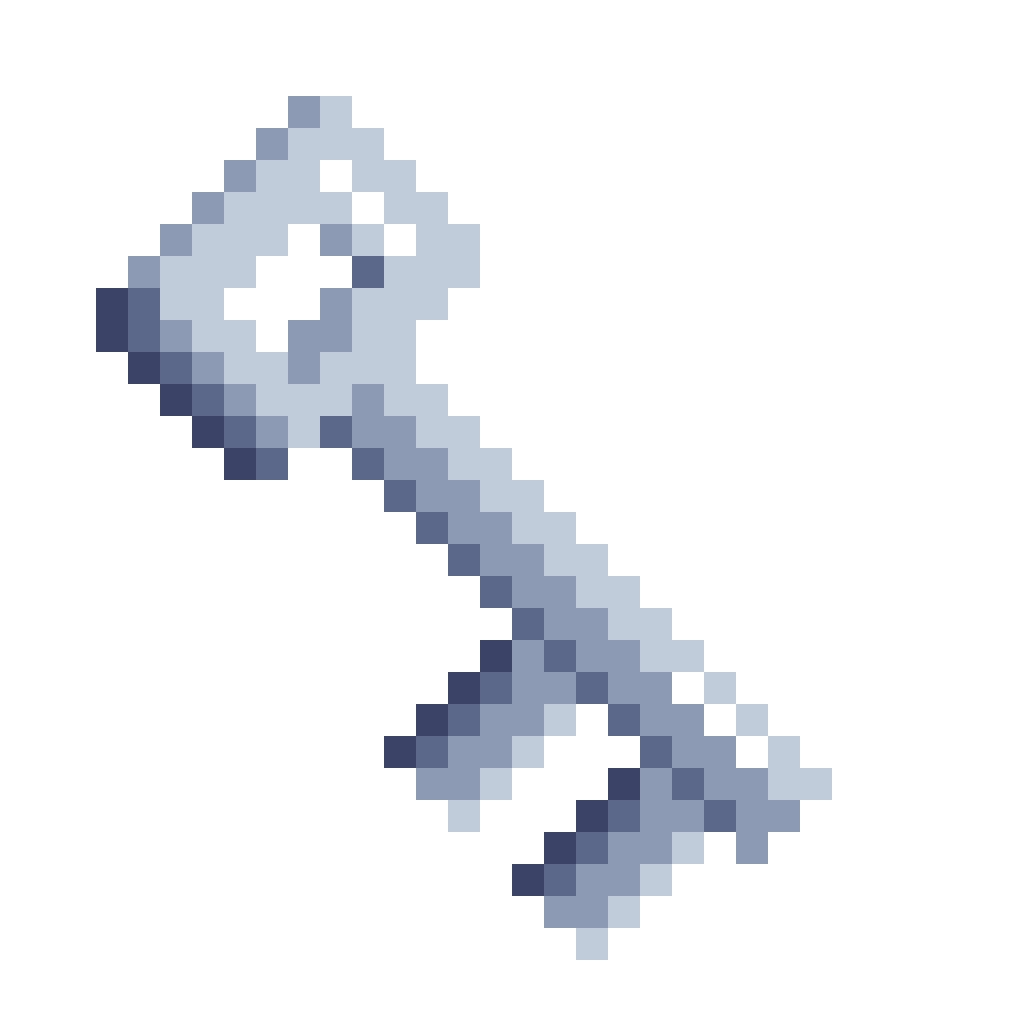 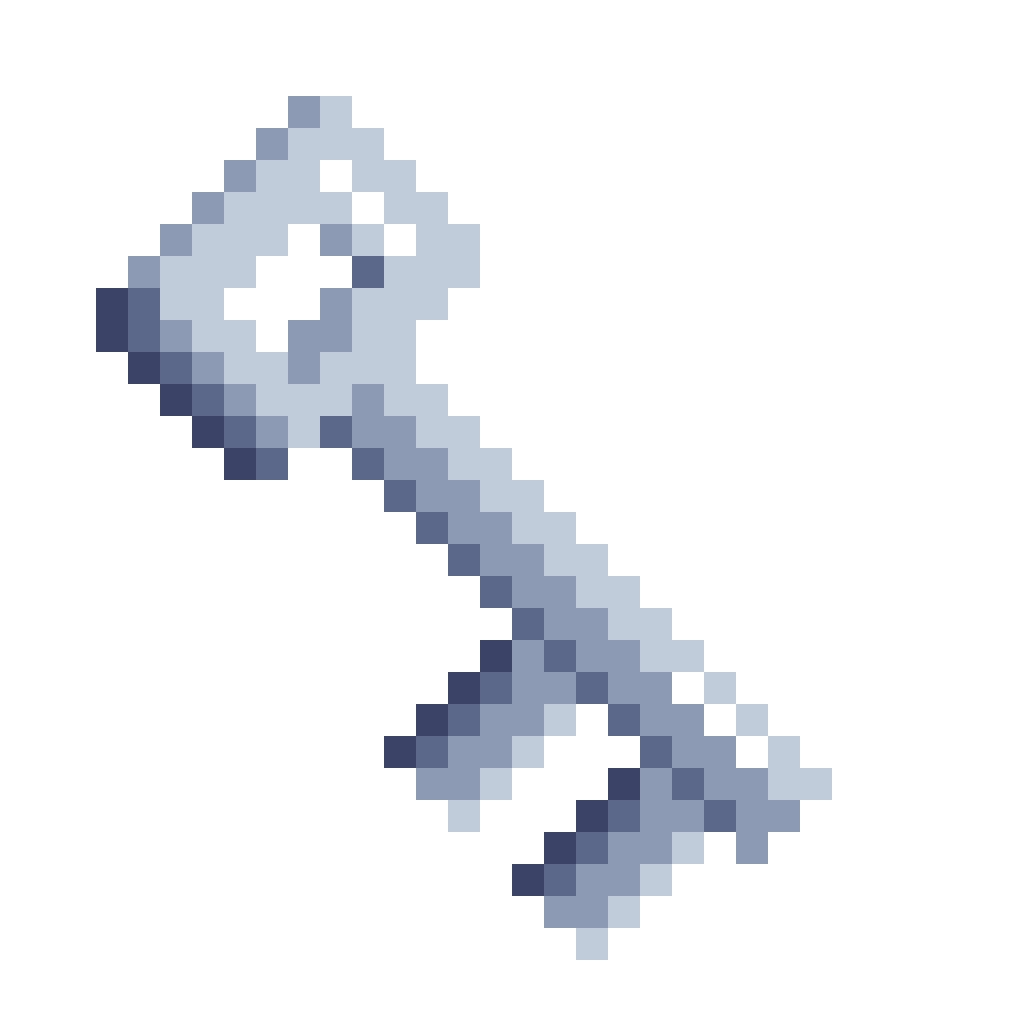 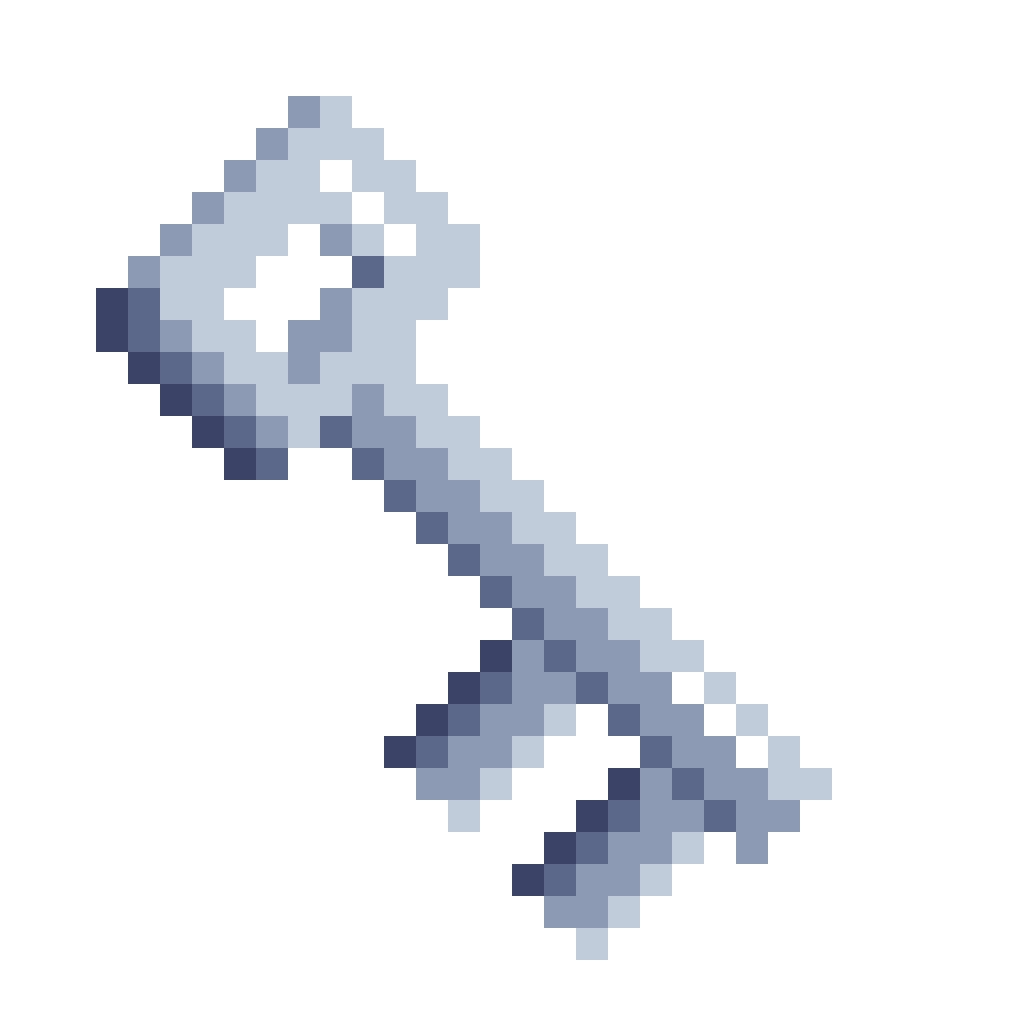 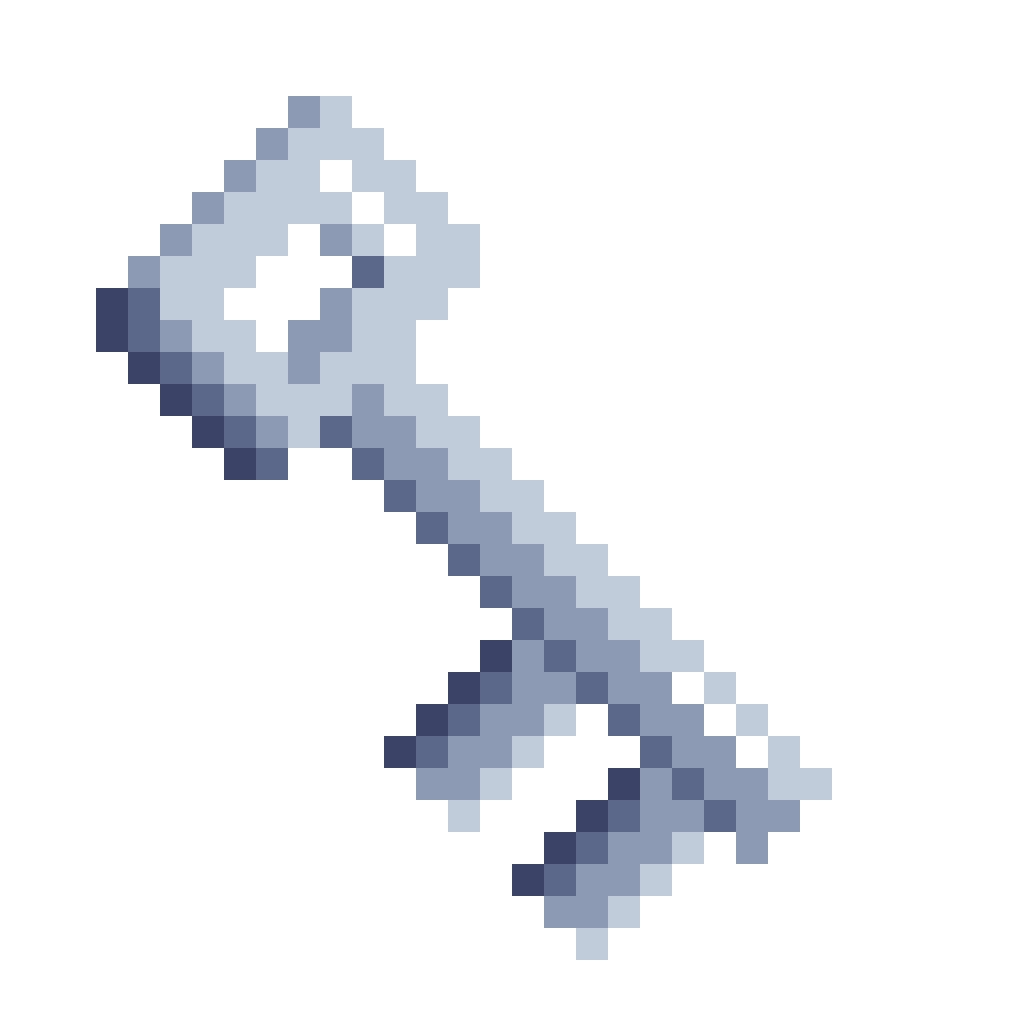 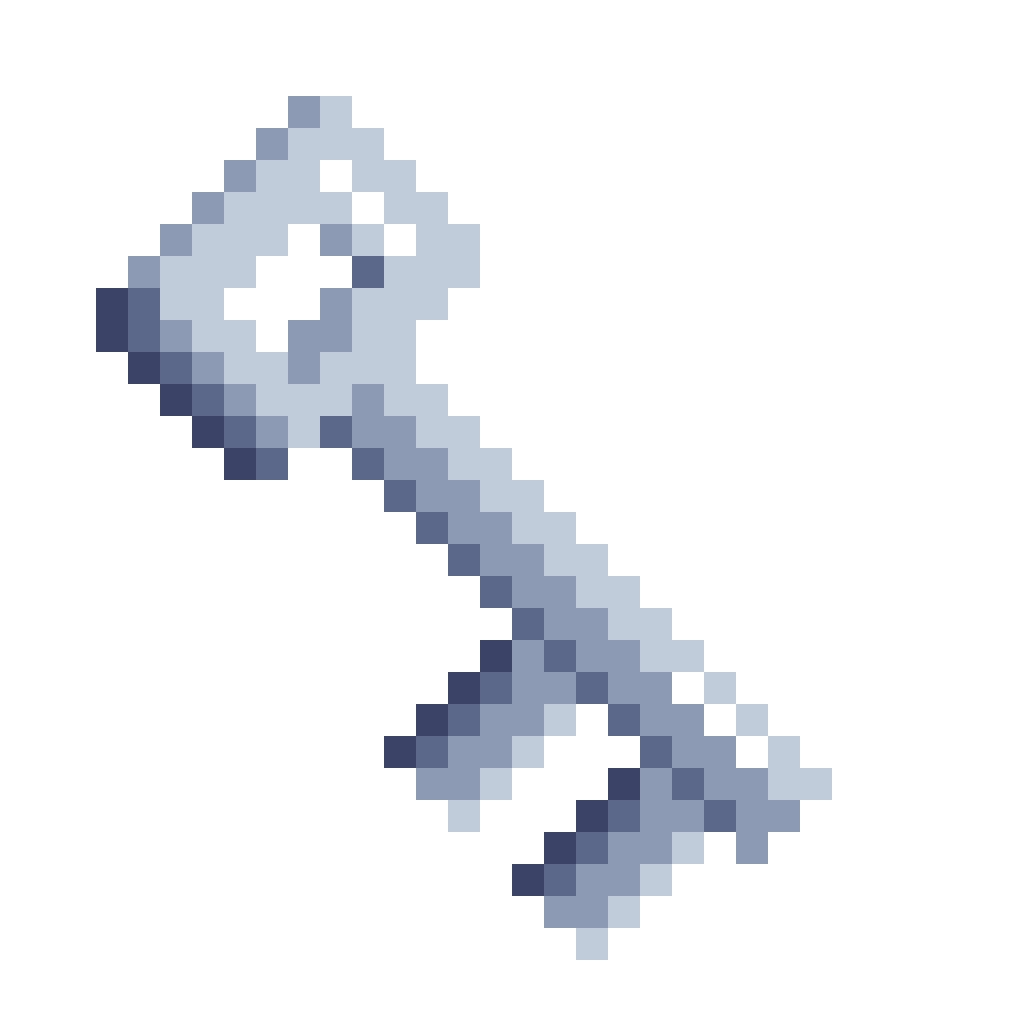 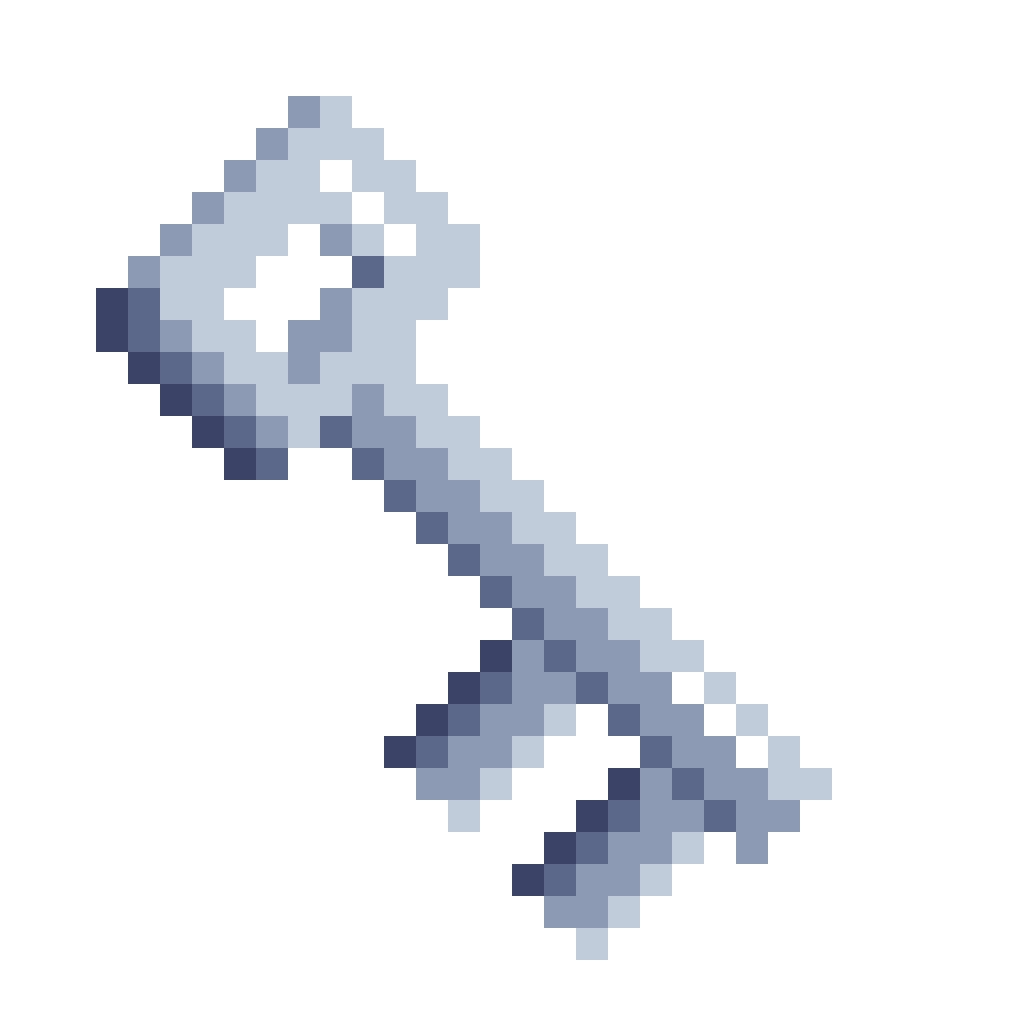 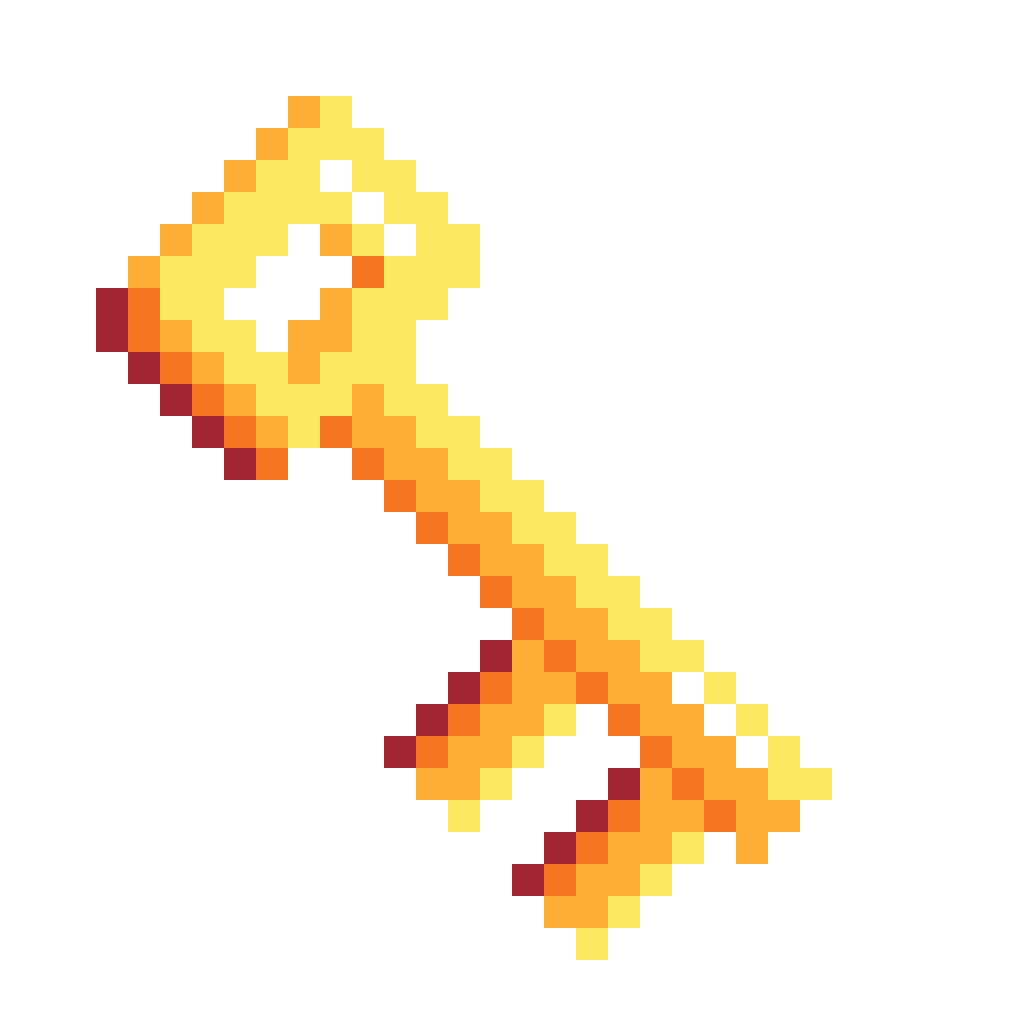 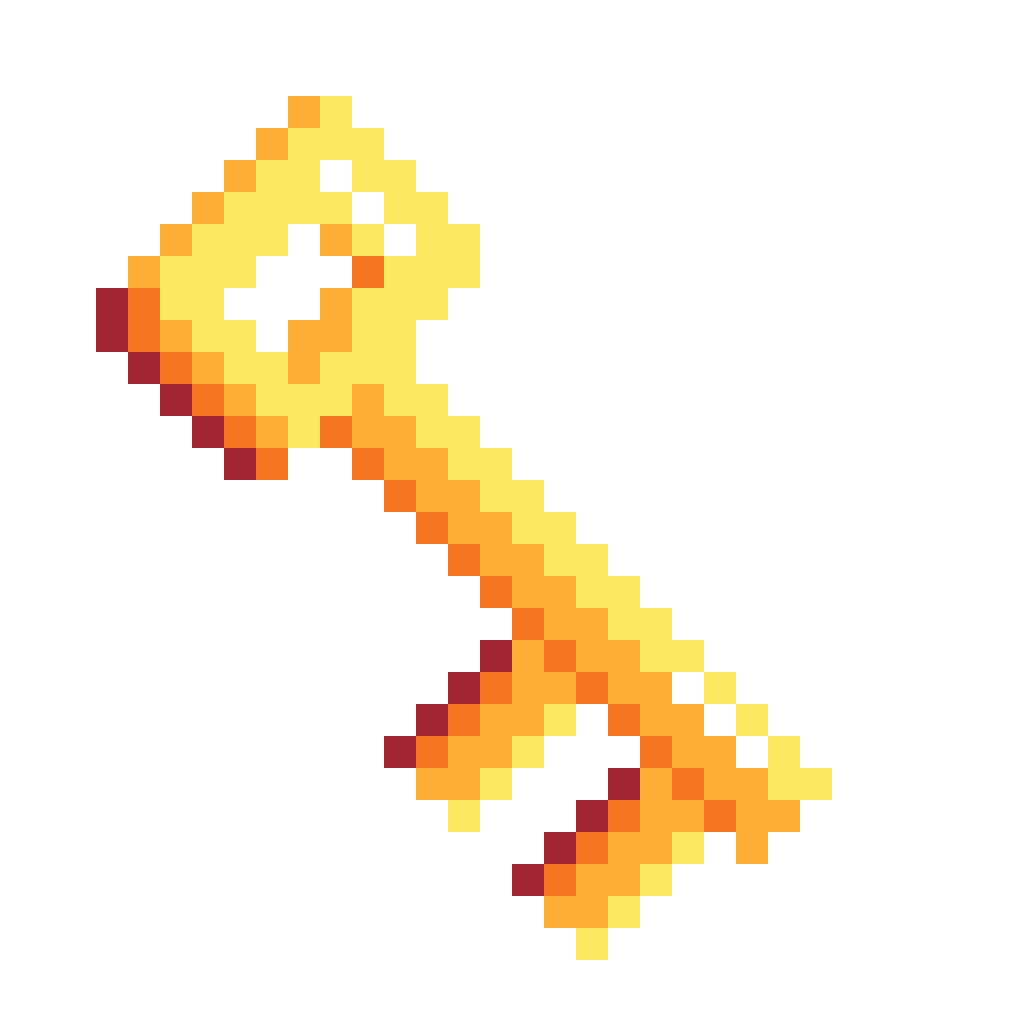 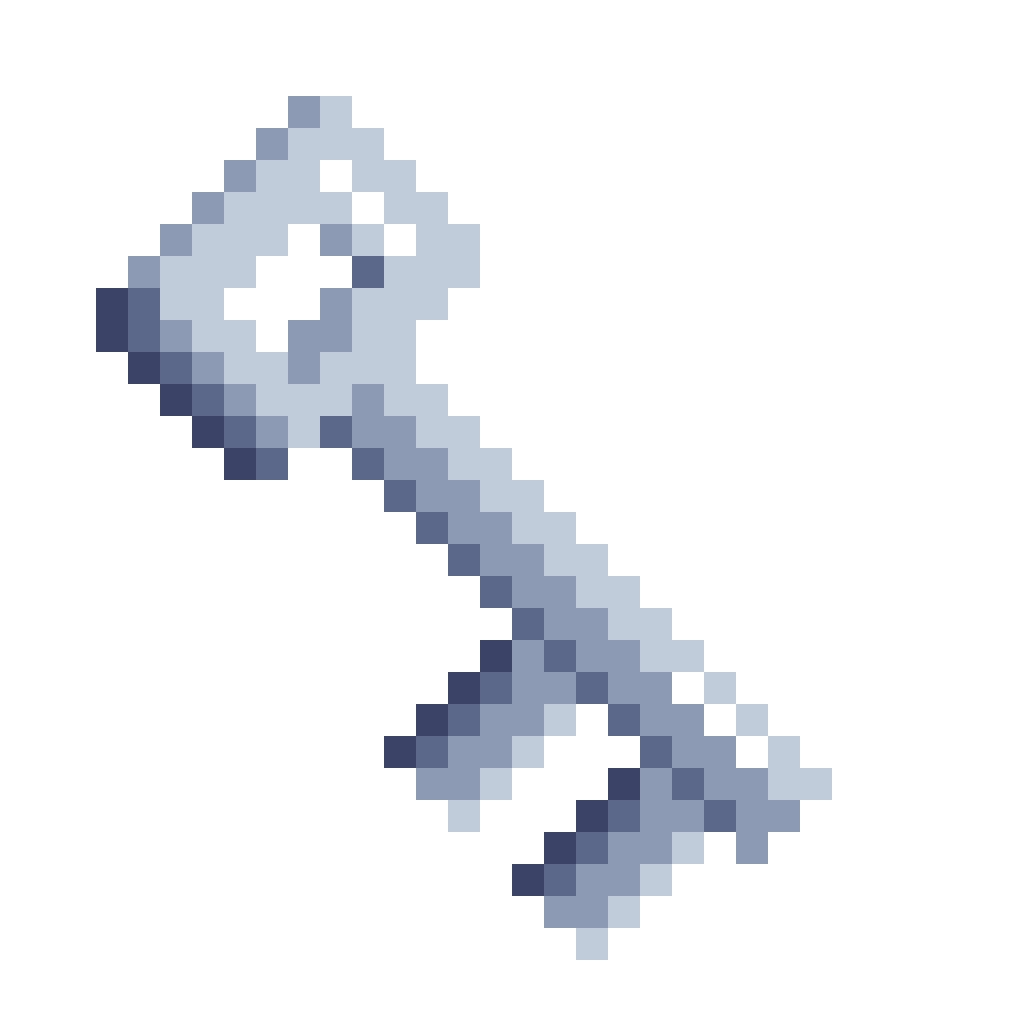 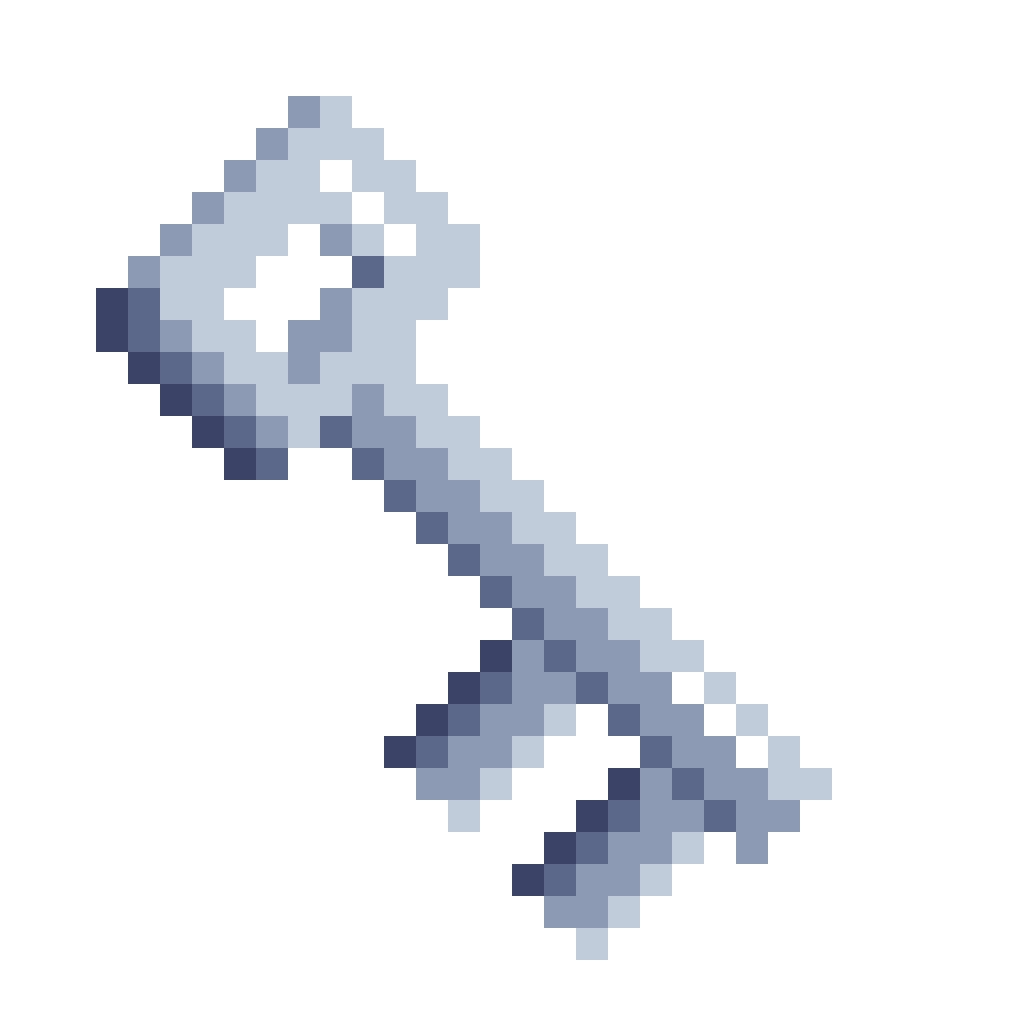 [DJ20] Key Schedule
H
H
H
H
H
H
HMAC
We want:
as a single random oracle
H
Justifying Standard Parameters in the TLS 1.3 Handshake: Davis, Diemert, Günther, & Jager
Abstraction Pitfalls
Both miss: TLS 1.3 uses only one hash function
H
[DG21] Key Schedule
gab
RO3
RO4
RO2
gab
RO1
H
3
3
(ga , gb)
H
(ga , gb)
H
H
H
H
H
H
0
4
1
2
8
5
7
9
10
H
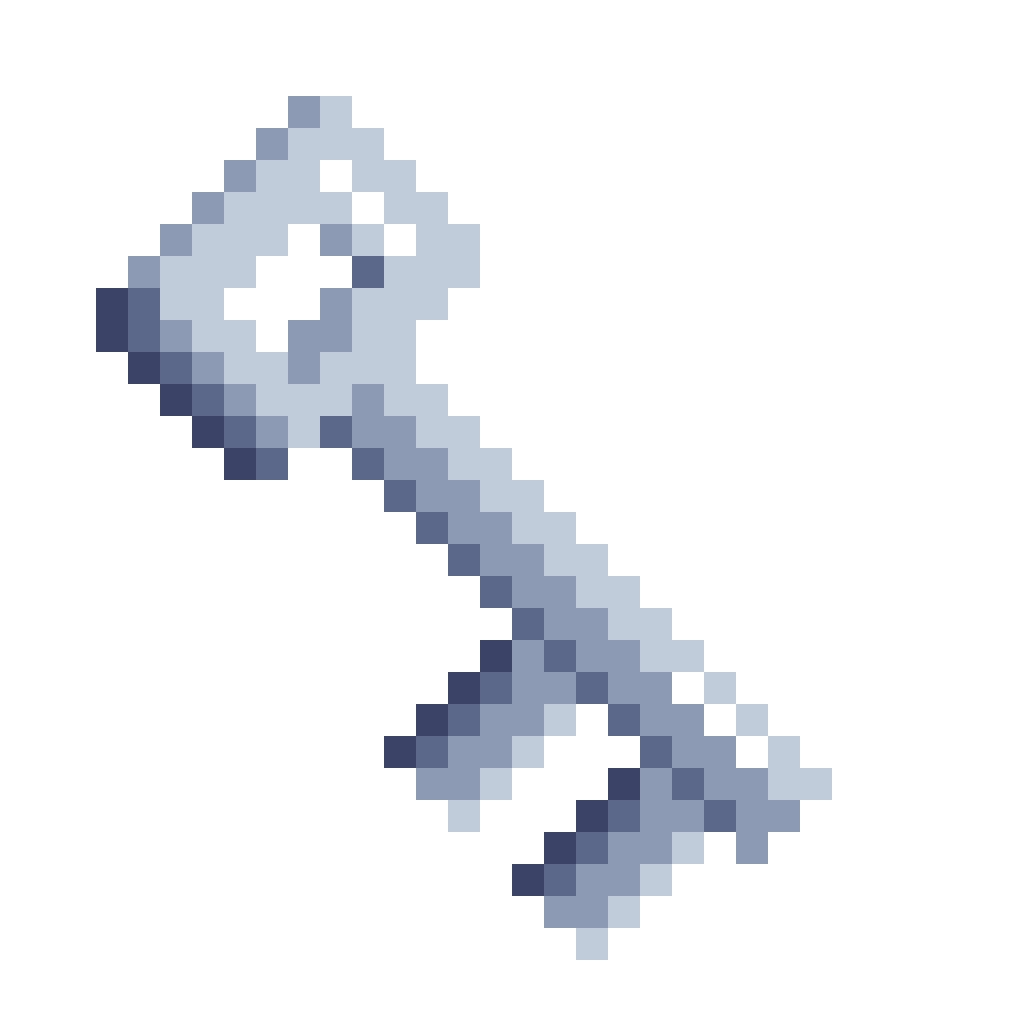 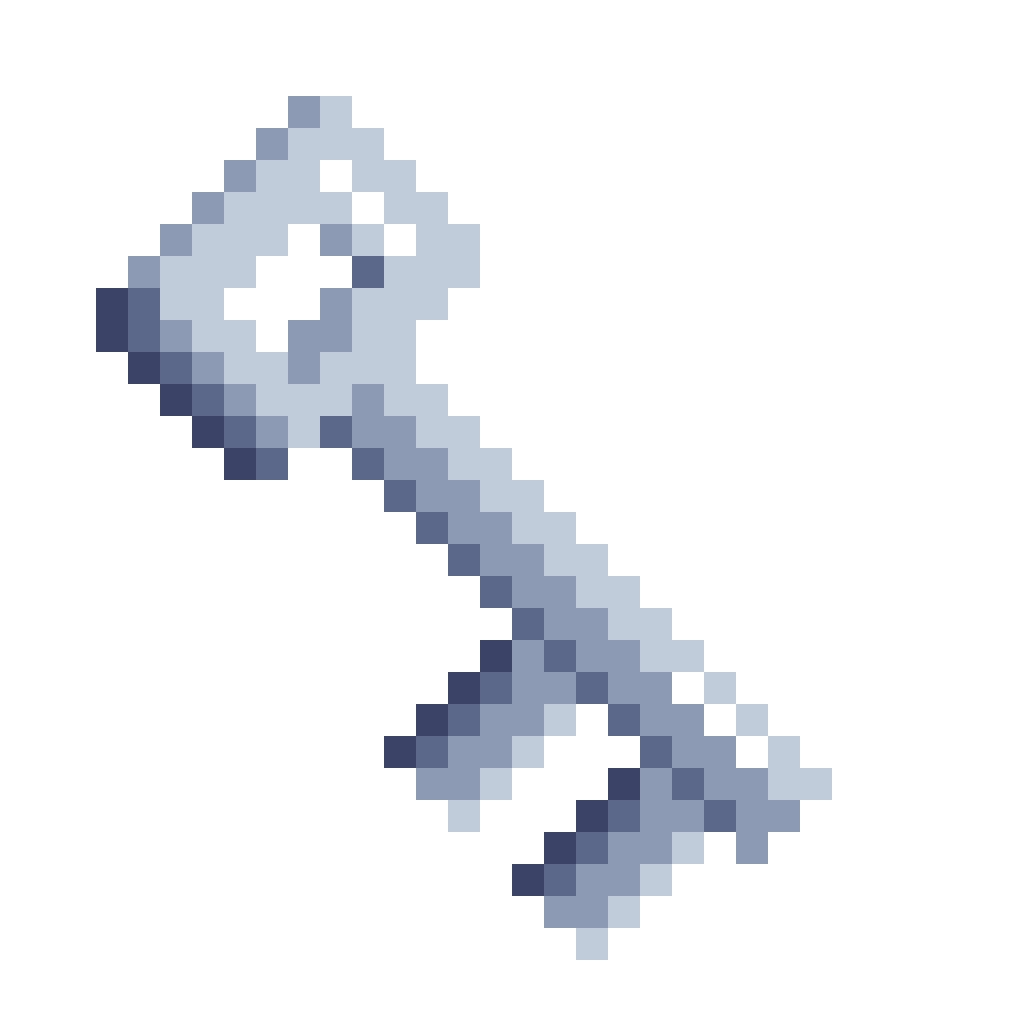 6
*
*
6
6
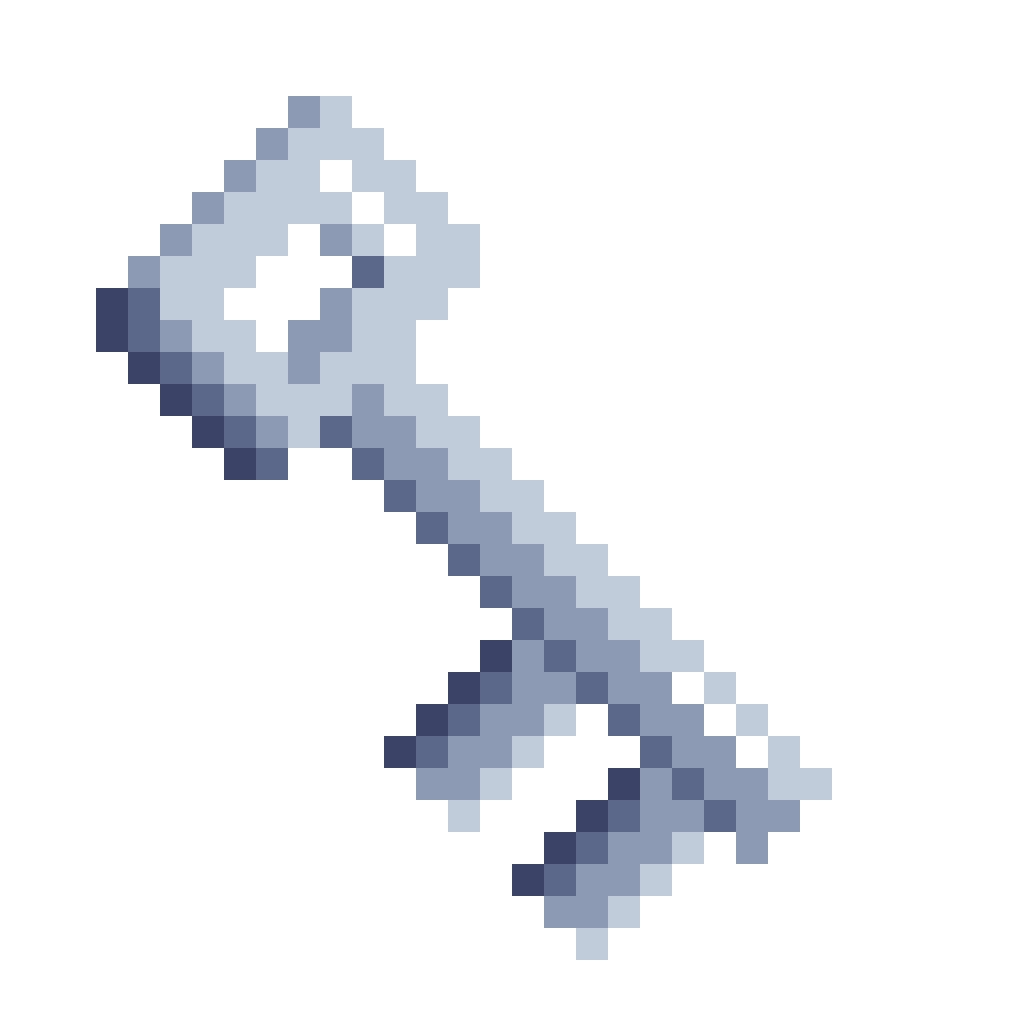 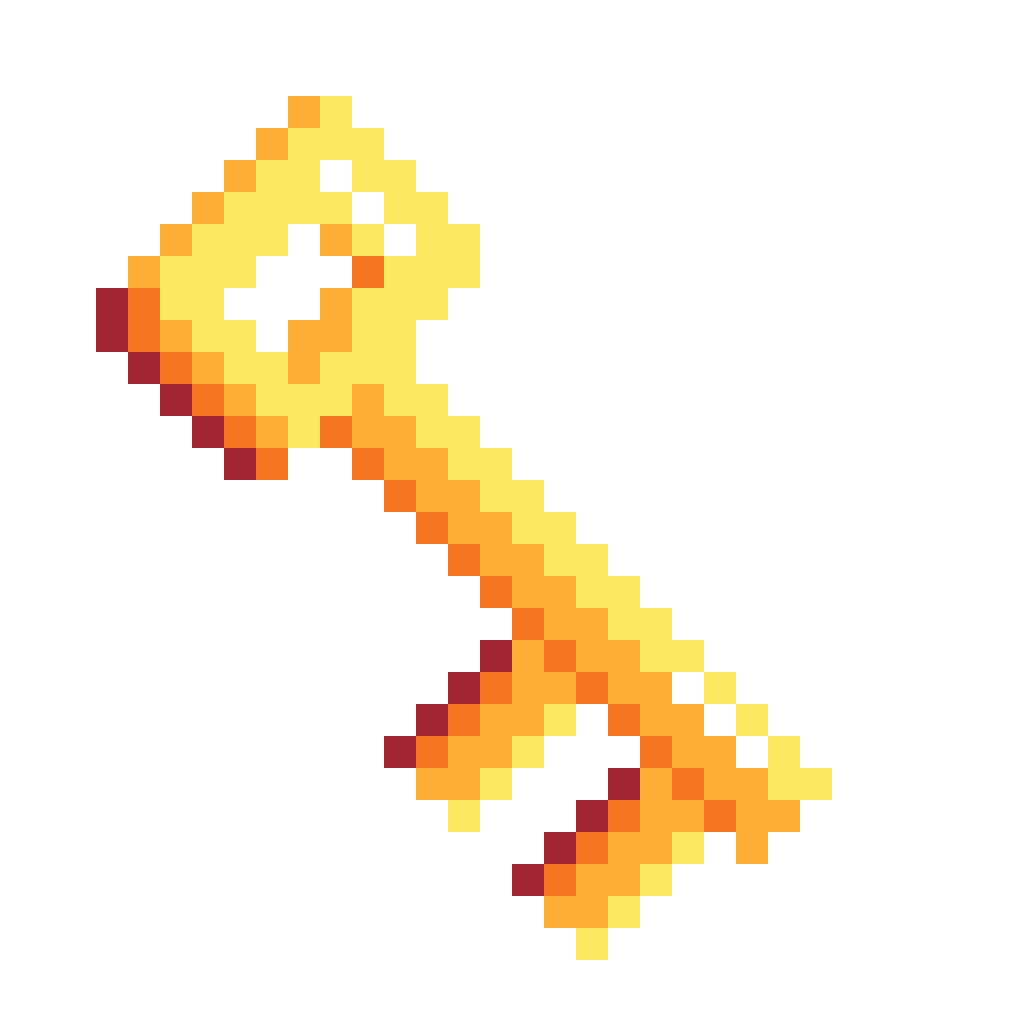 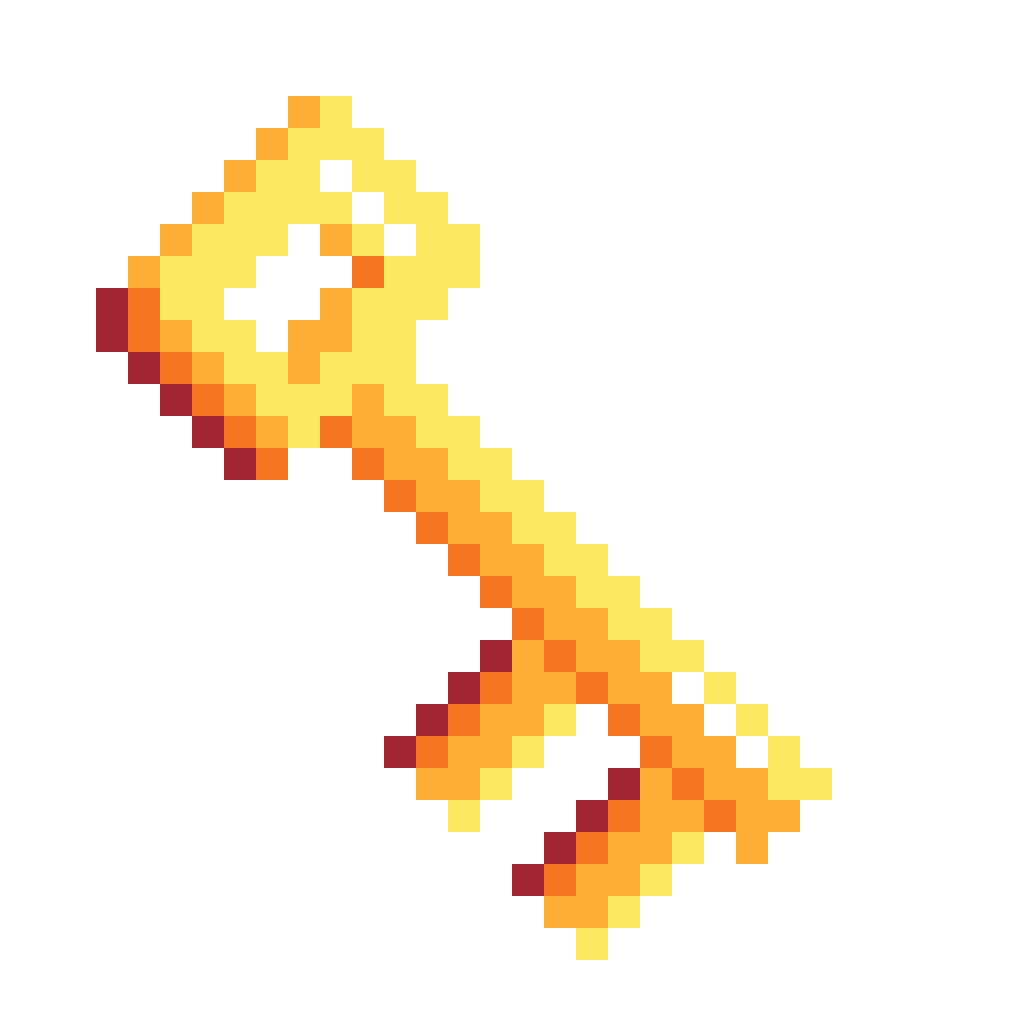 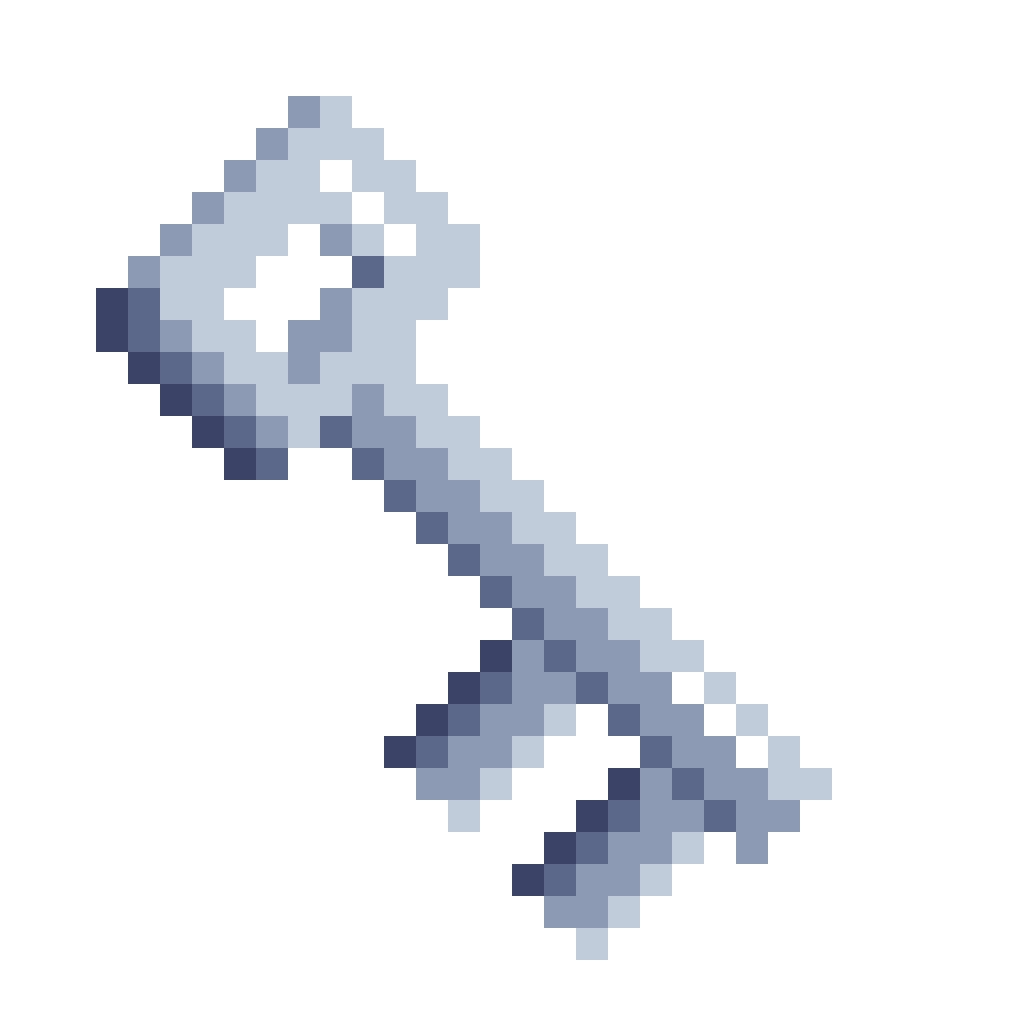 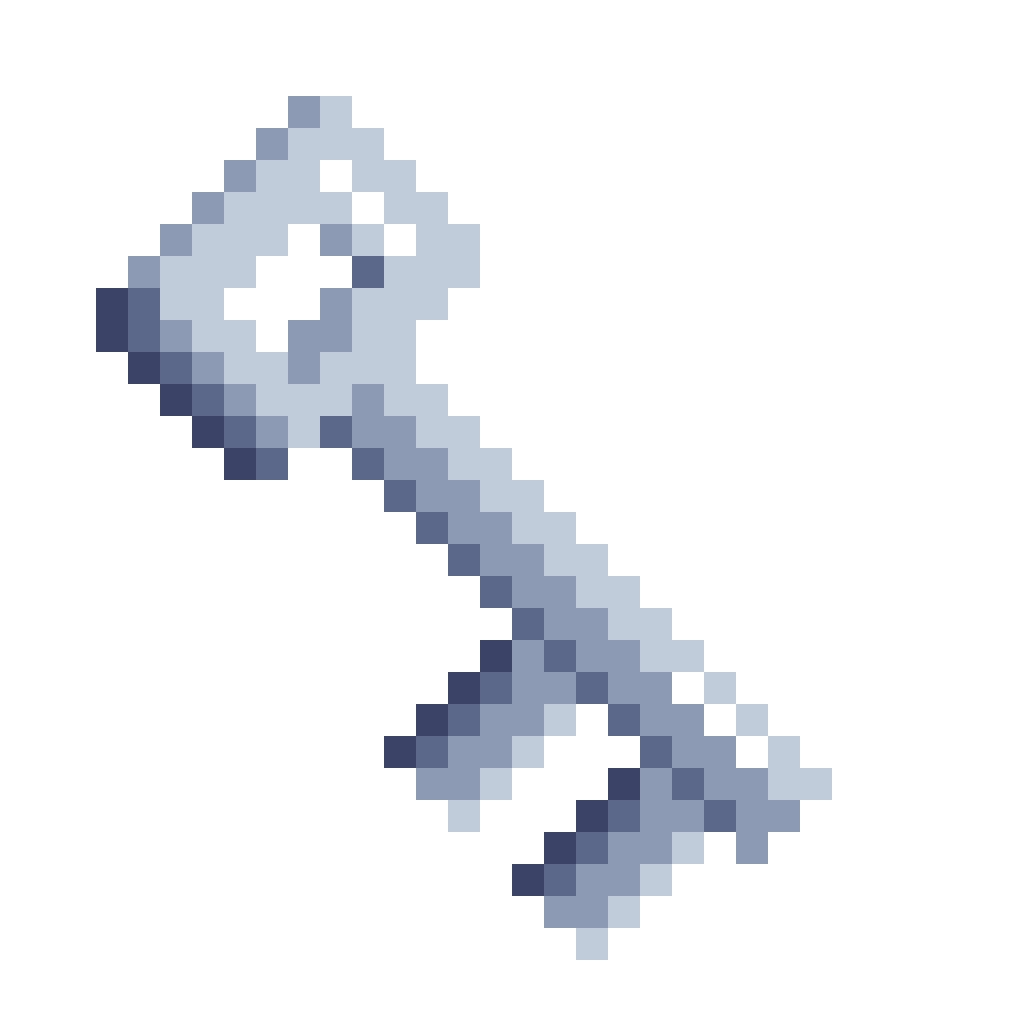 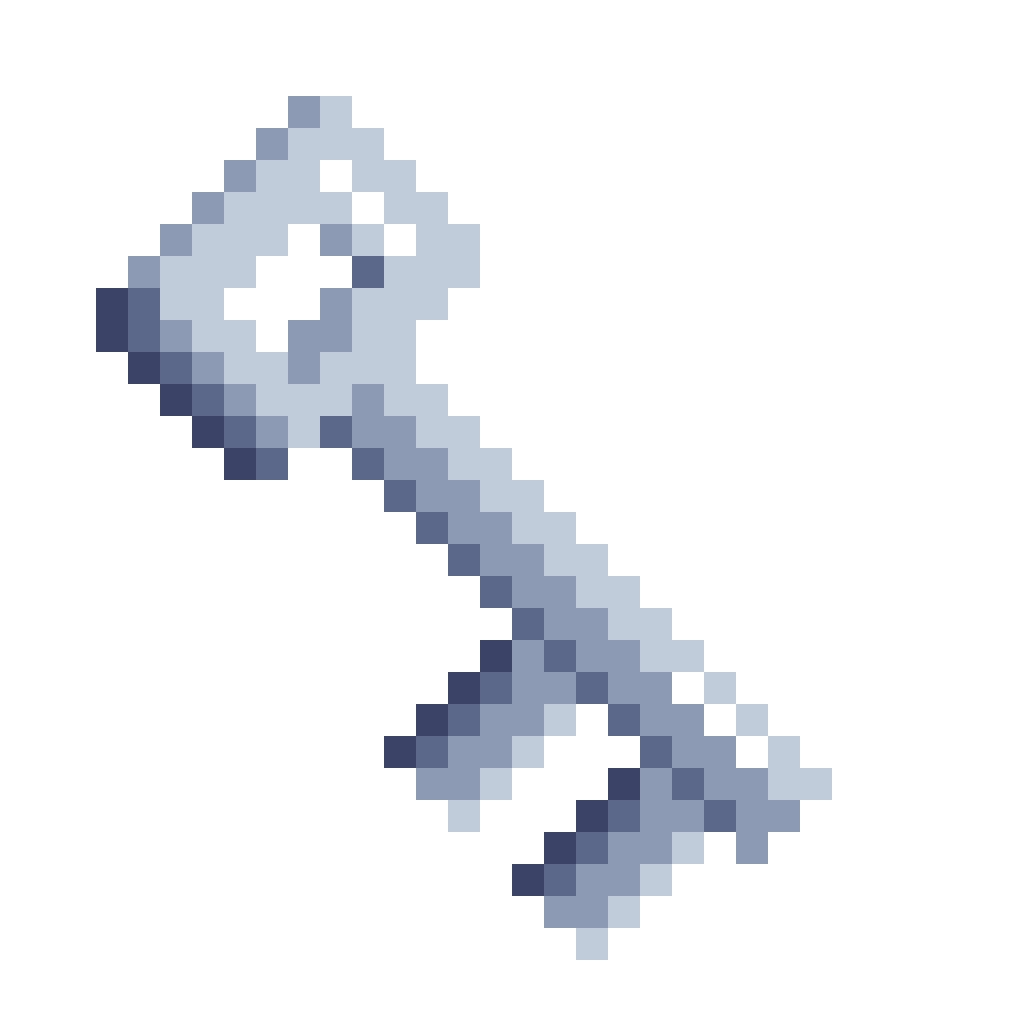 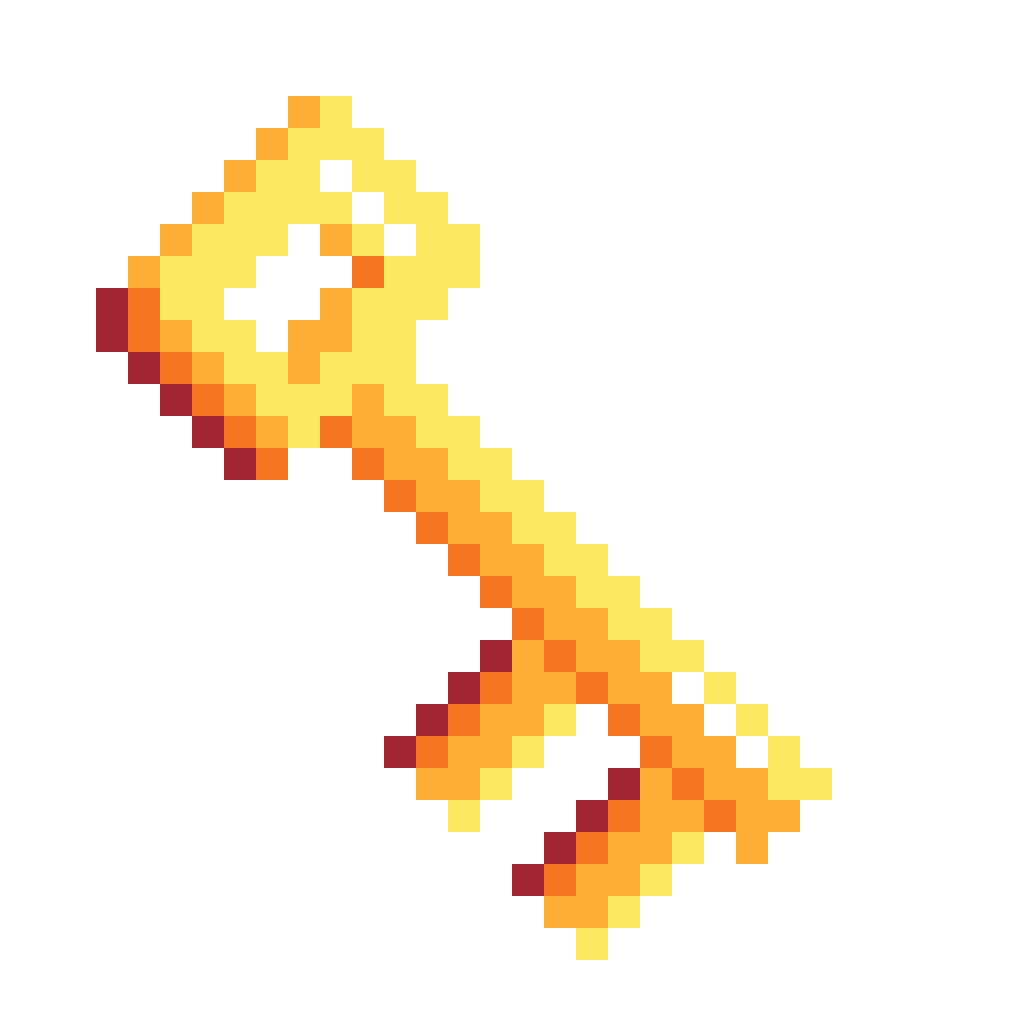 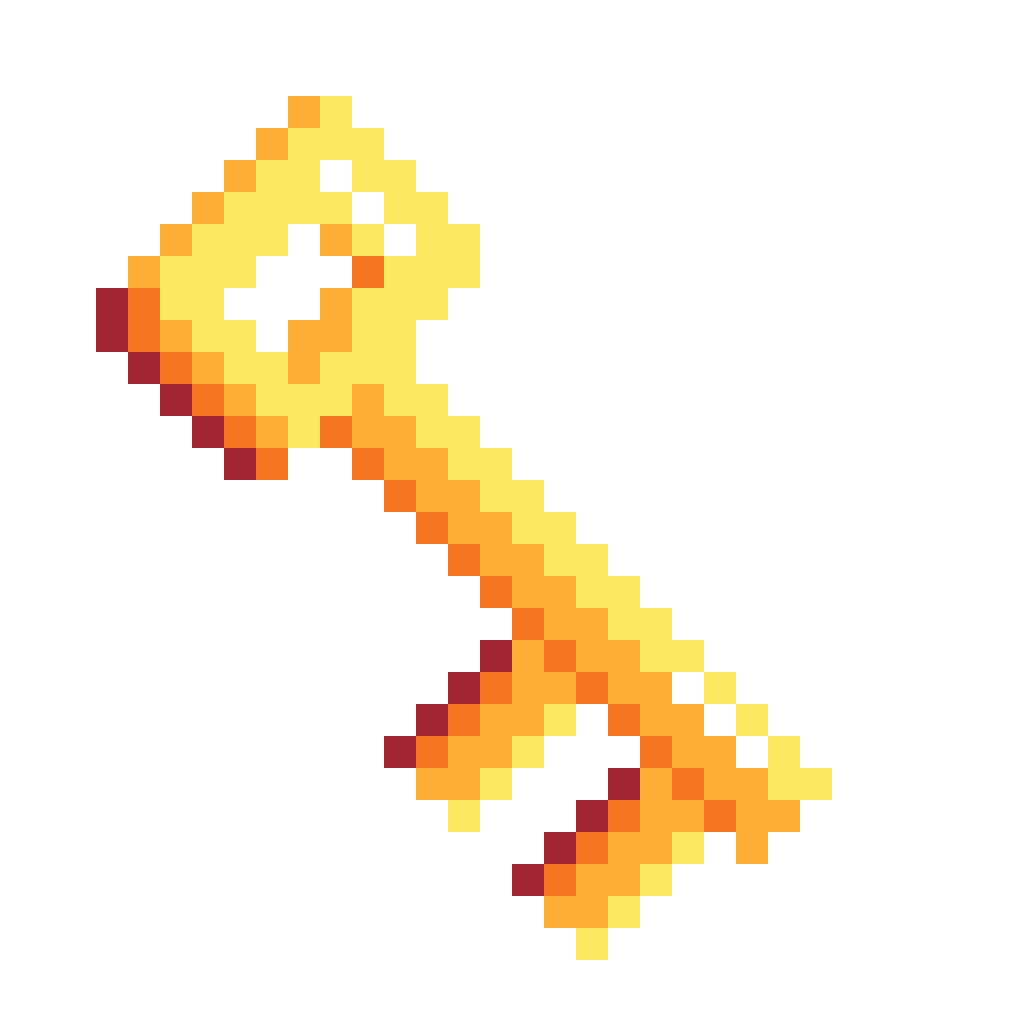 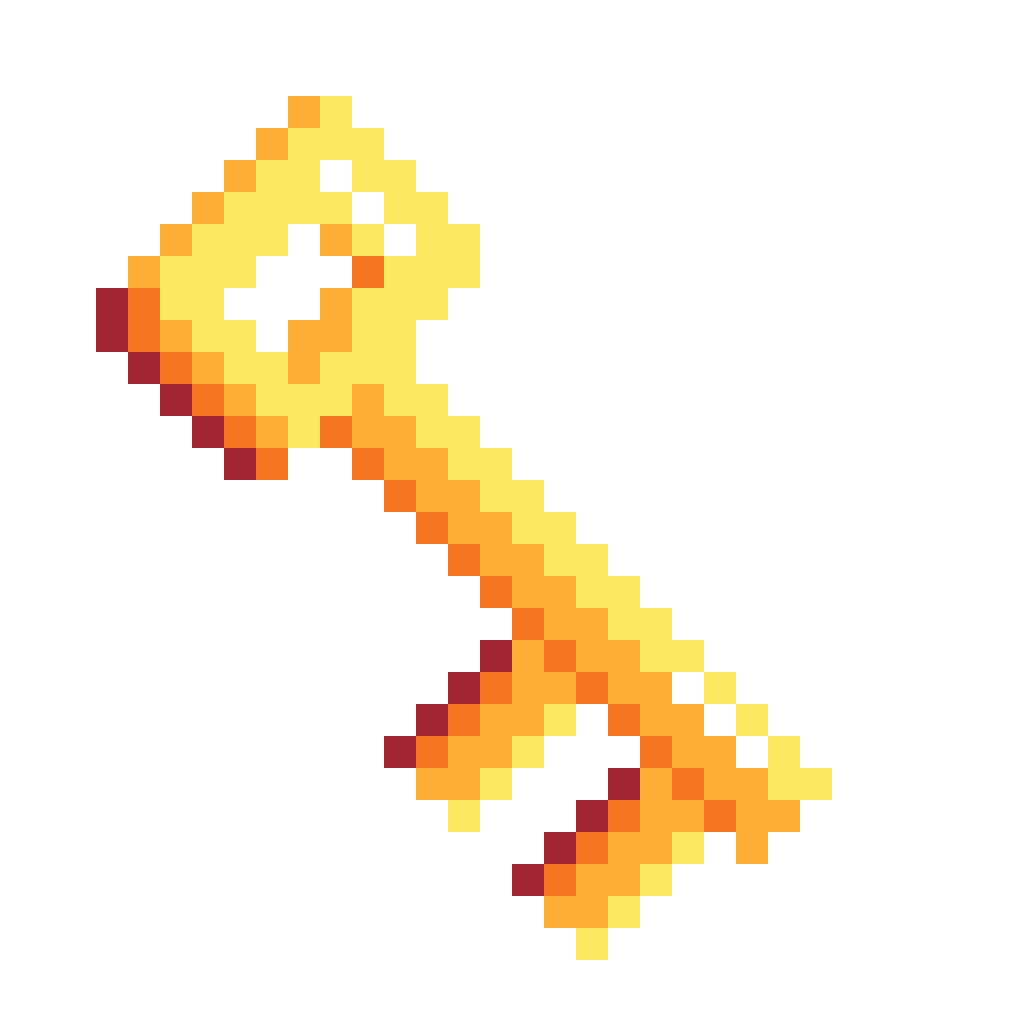 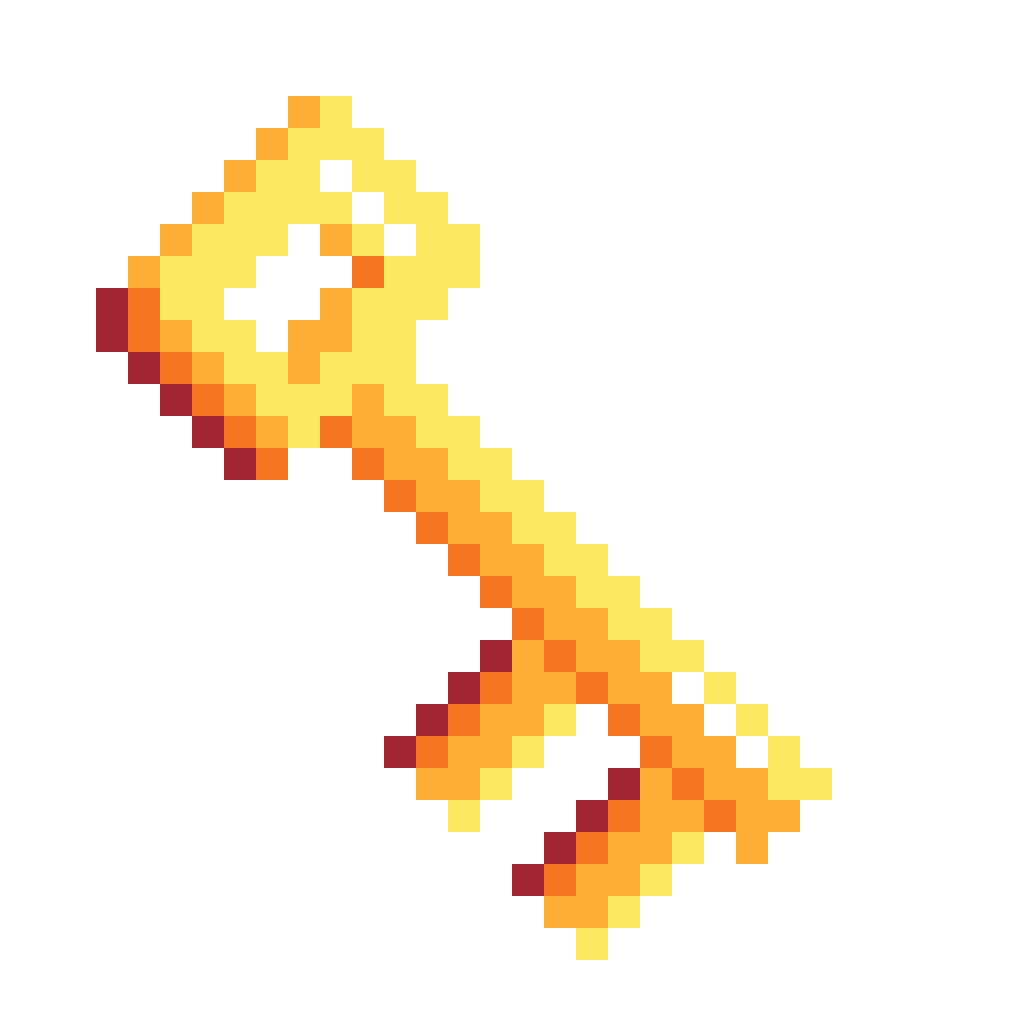 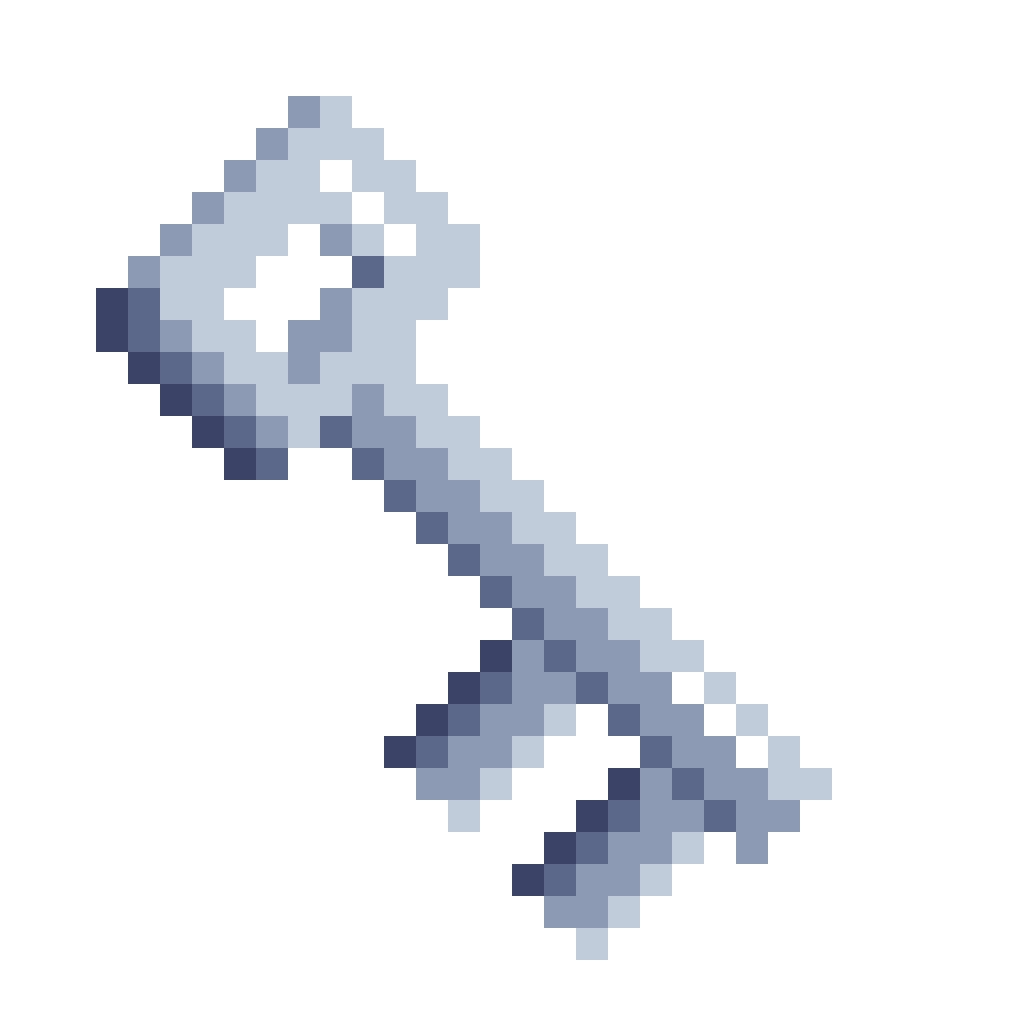 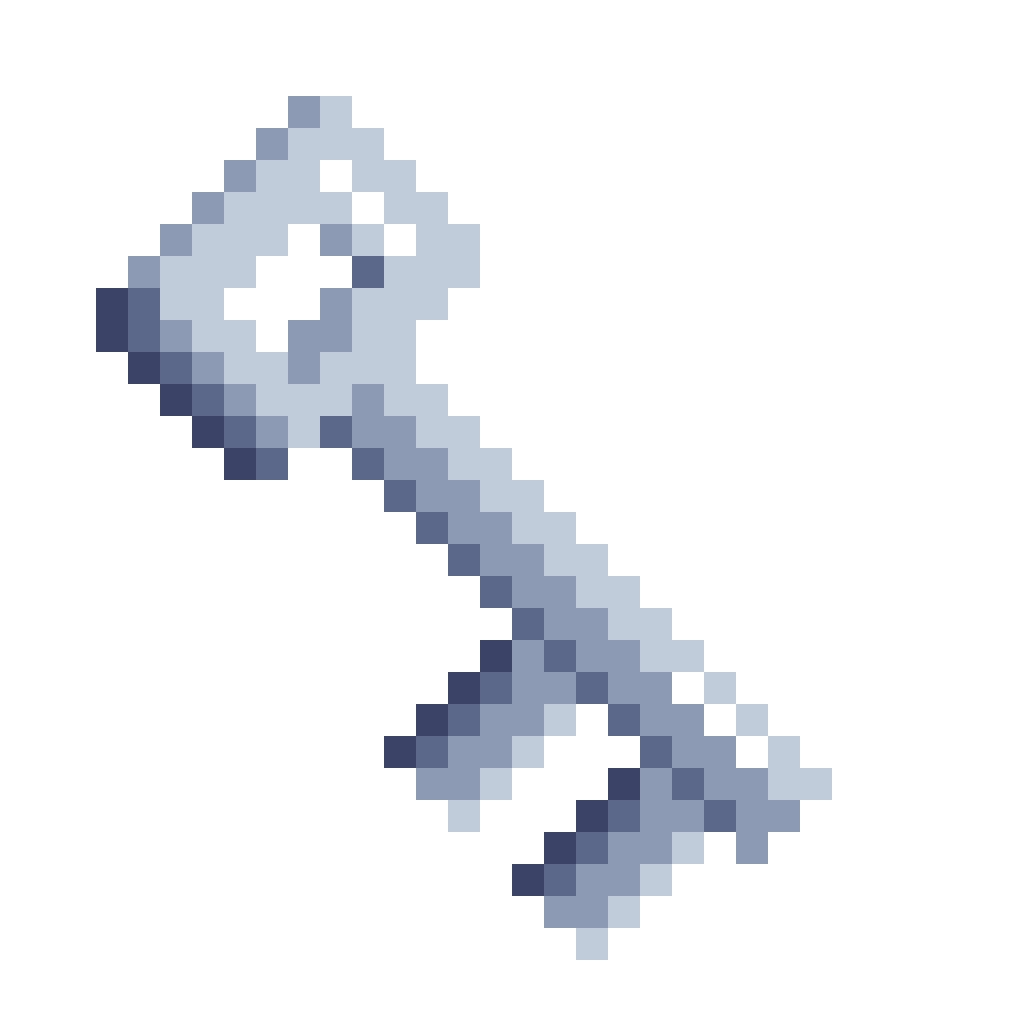 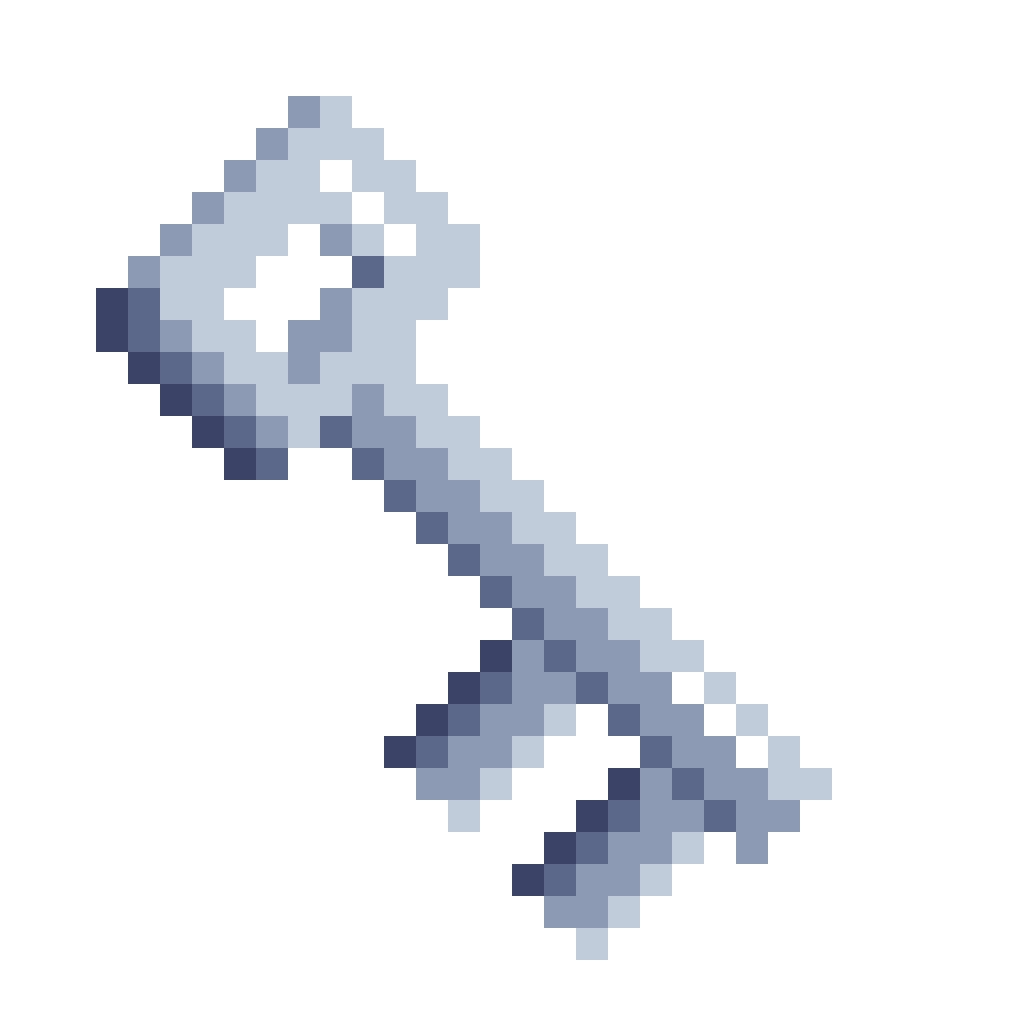 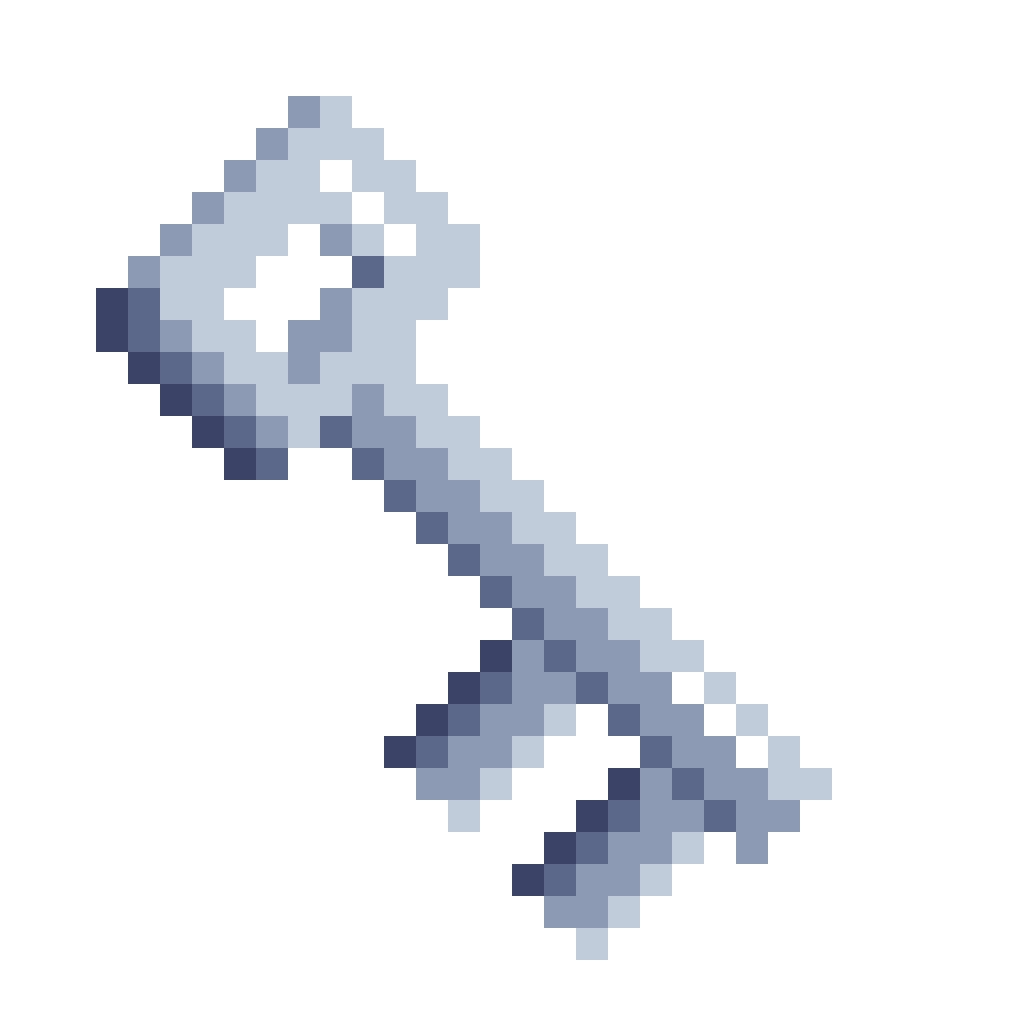 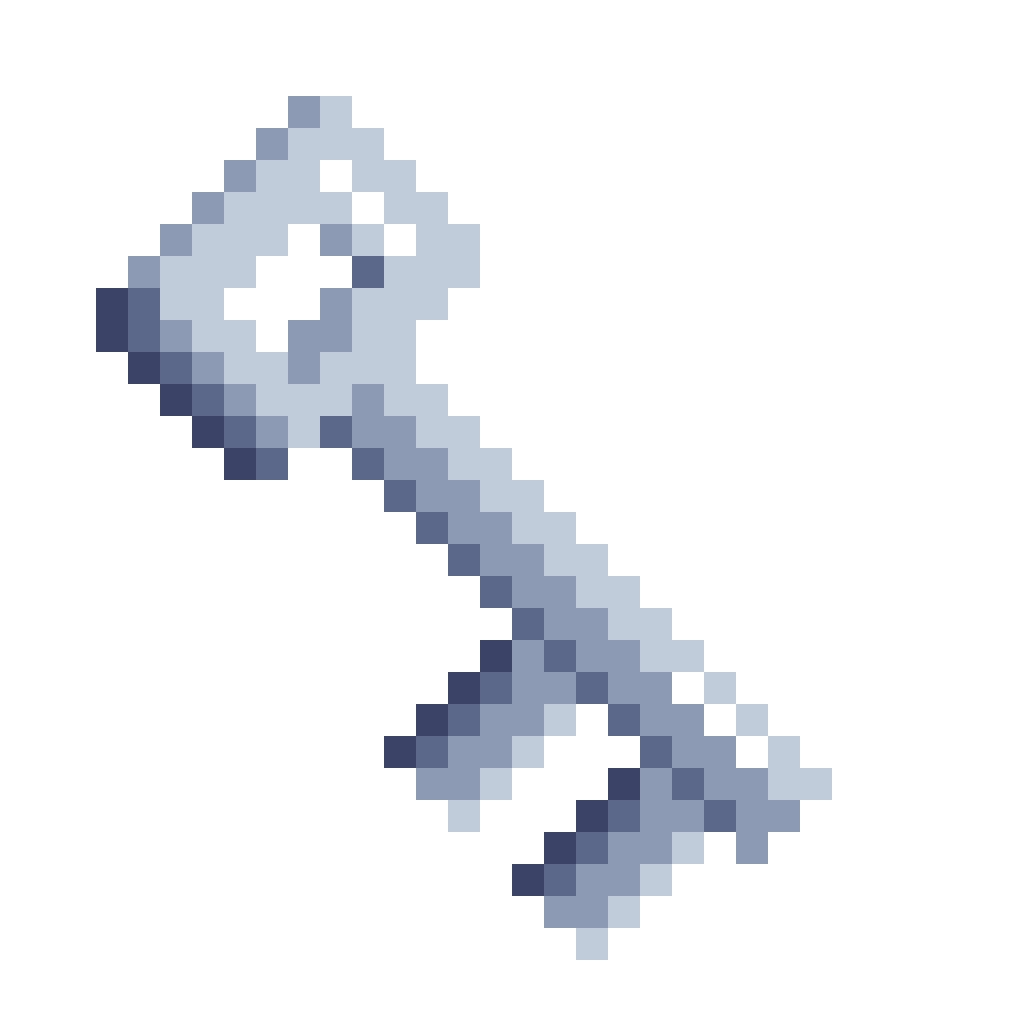 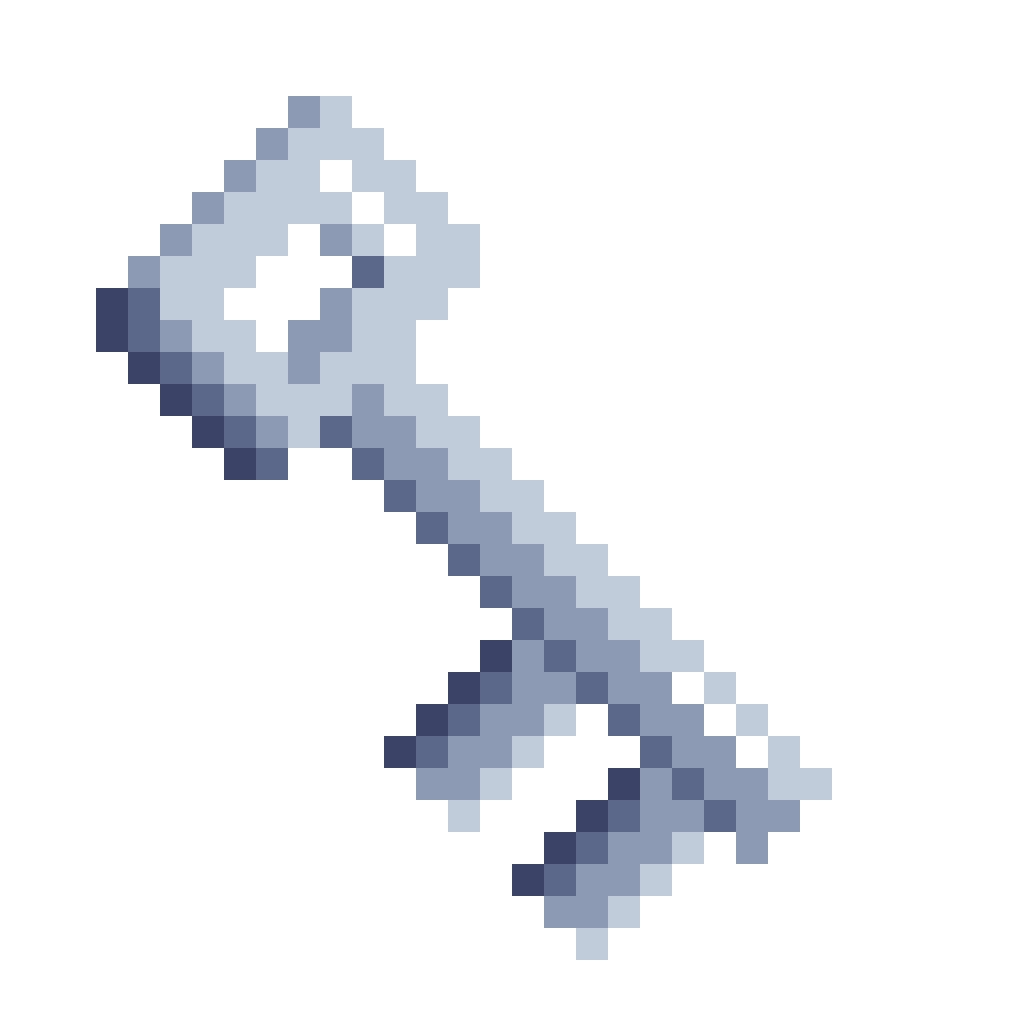 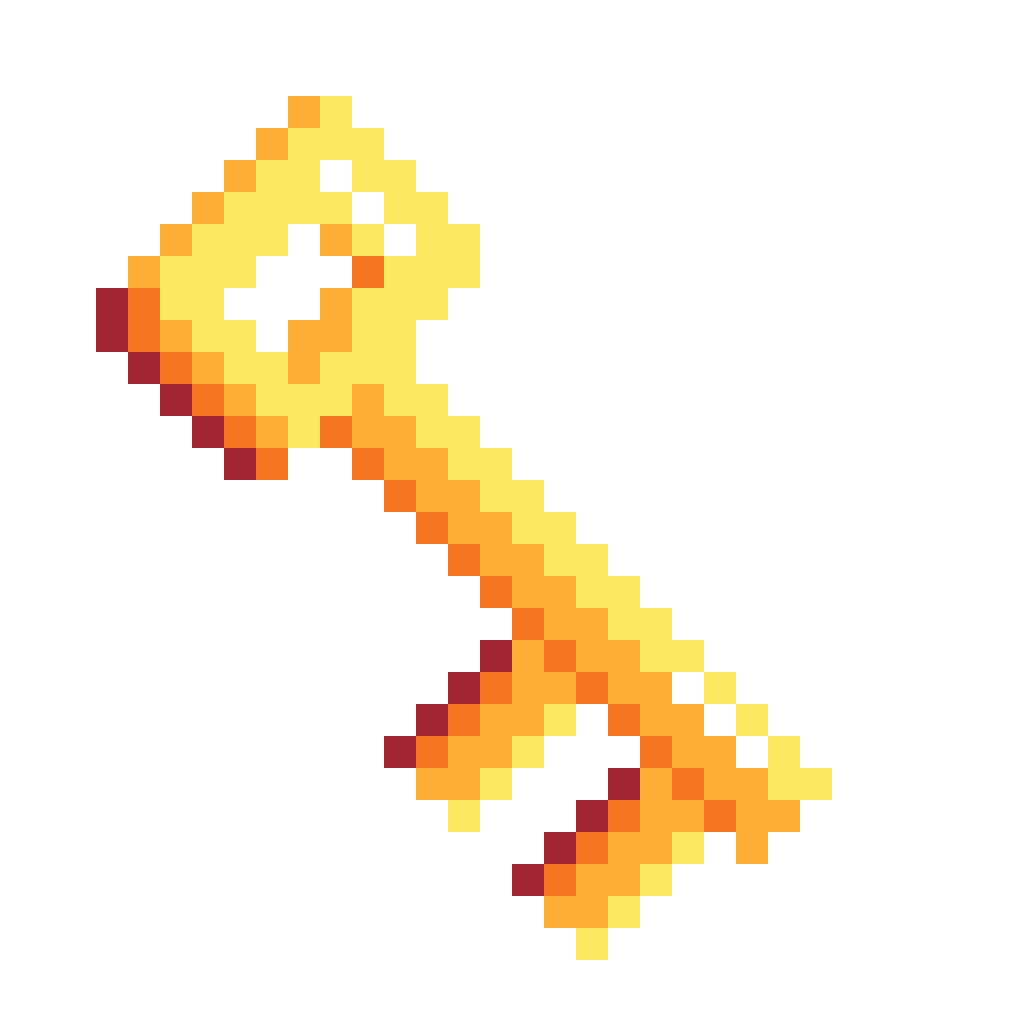 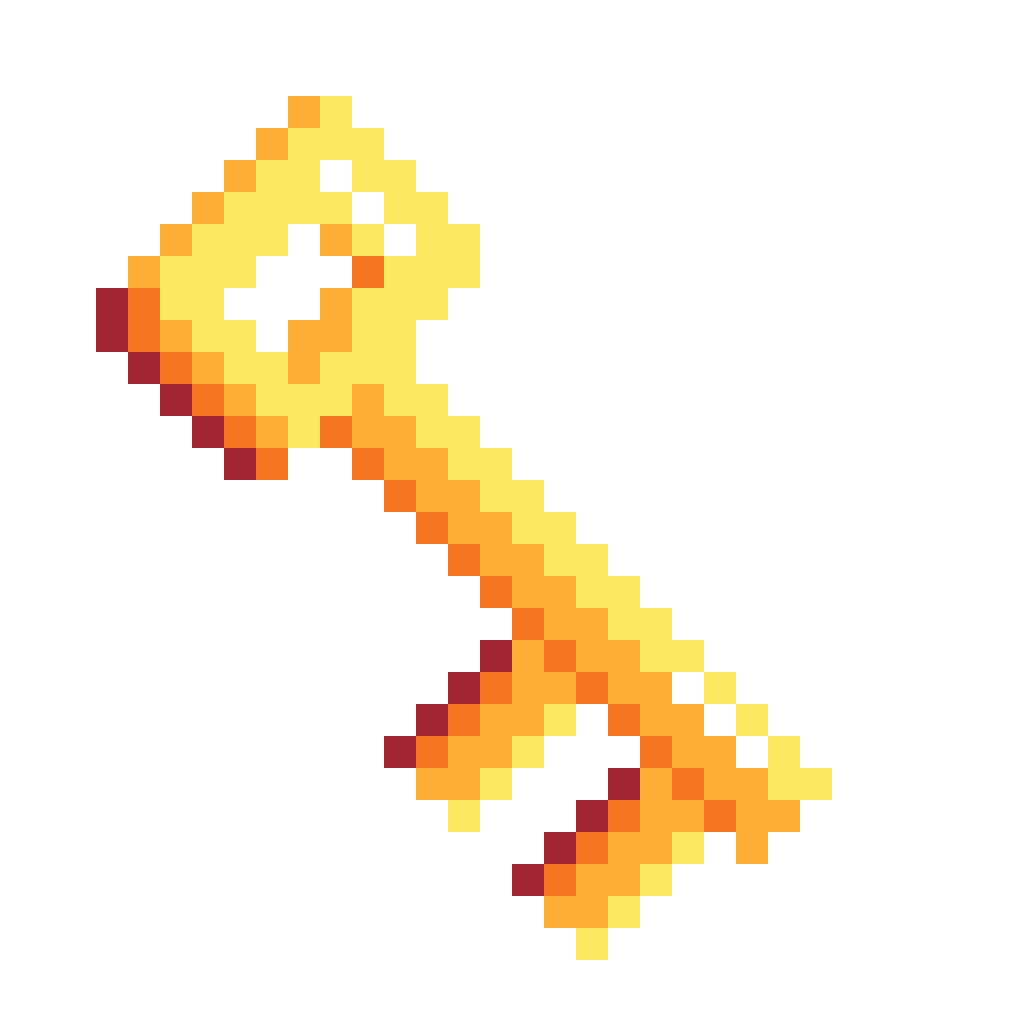 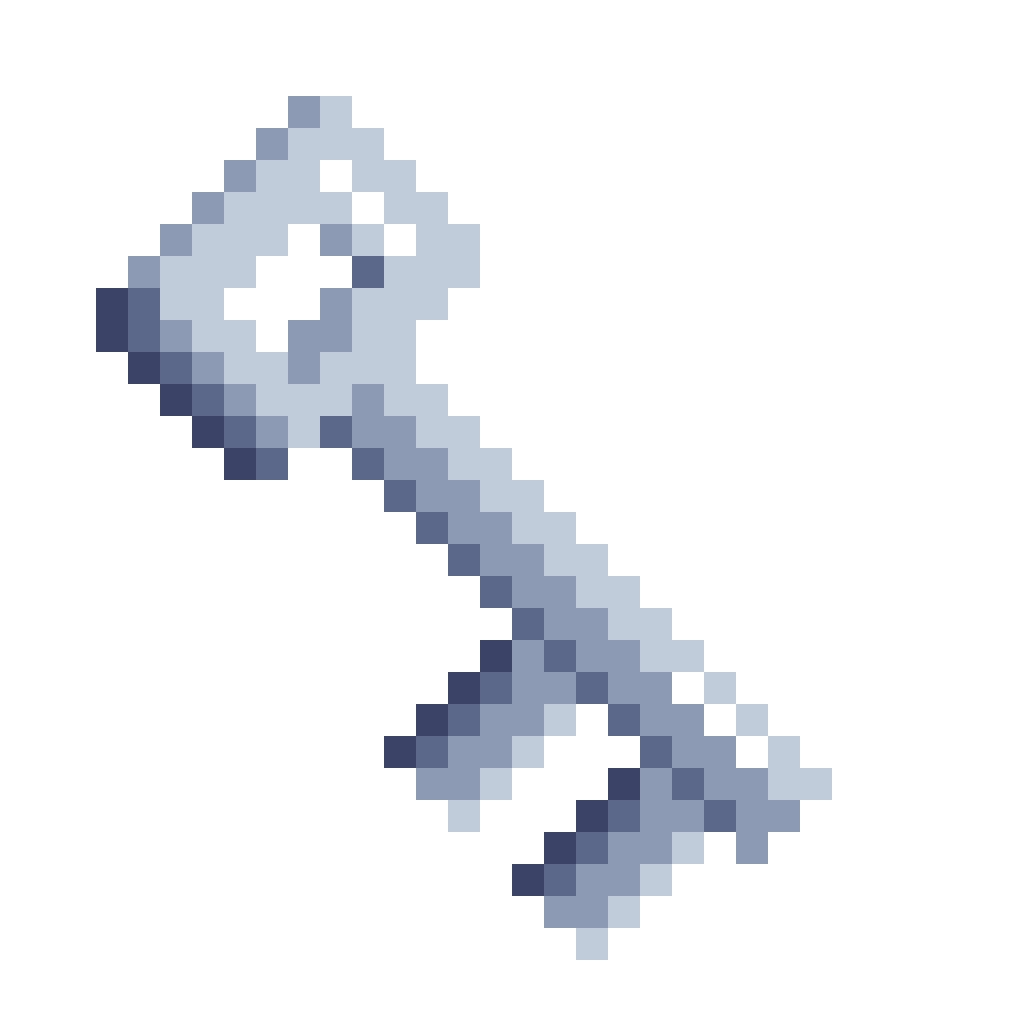 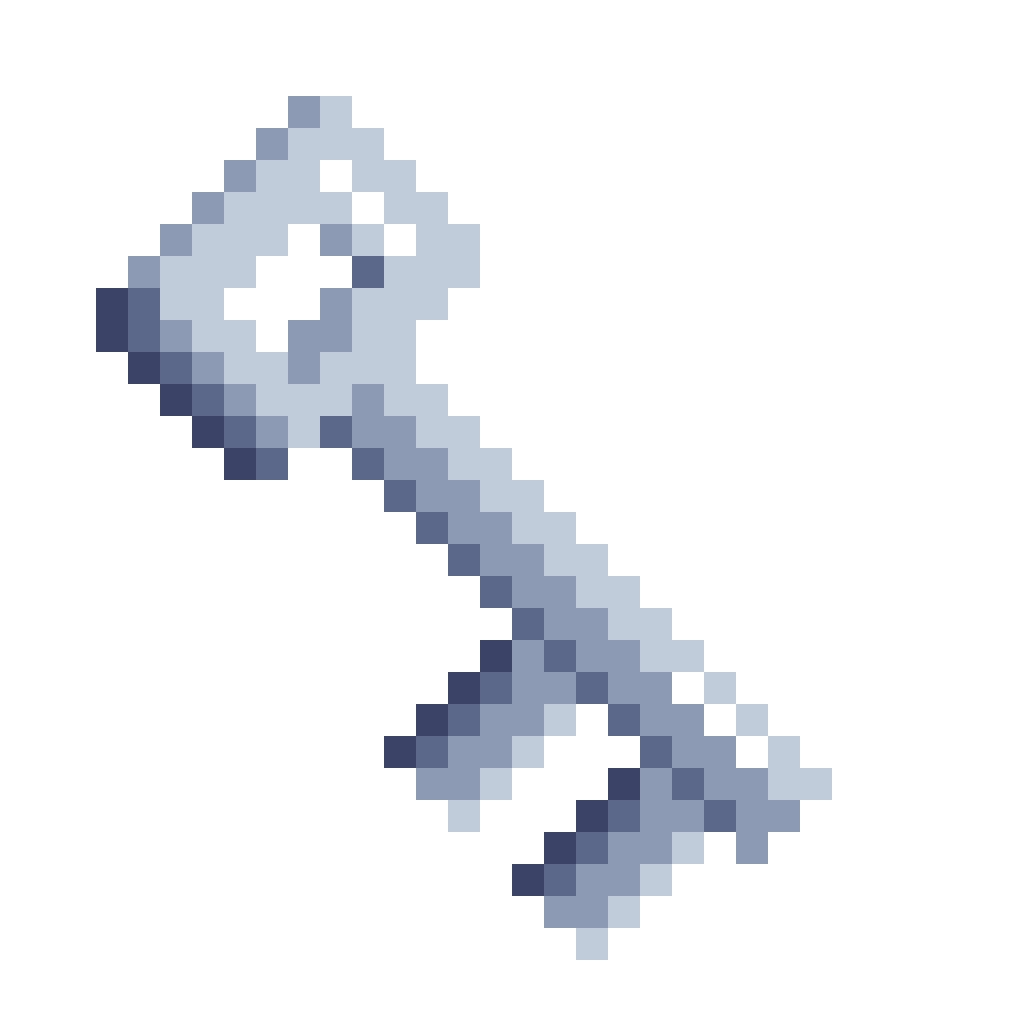 [DJ20] Key Schedule
H
H
H
H
H
H
HMAC
An independent KDF for each key
with gab  and (ga , gb) as input
We want:
as a single random oracle
H
Justifying Standard Parameters in the TLS 1.3 Handshake: Davis, Diemert, Günther, & Jager
Abstraction Pitfalls
Both miss: TLS 1.3 uses only one hash function
H
[DG21] Key Schedule
gab
RO3
RO4
RO2
gab
RO1
H
3
3
(ga , gb)
H
(ga , gb)
H
H
H
H
H
H
0
4
1
2
8
5
7
9
10
H
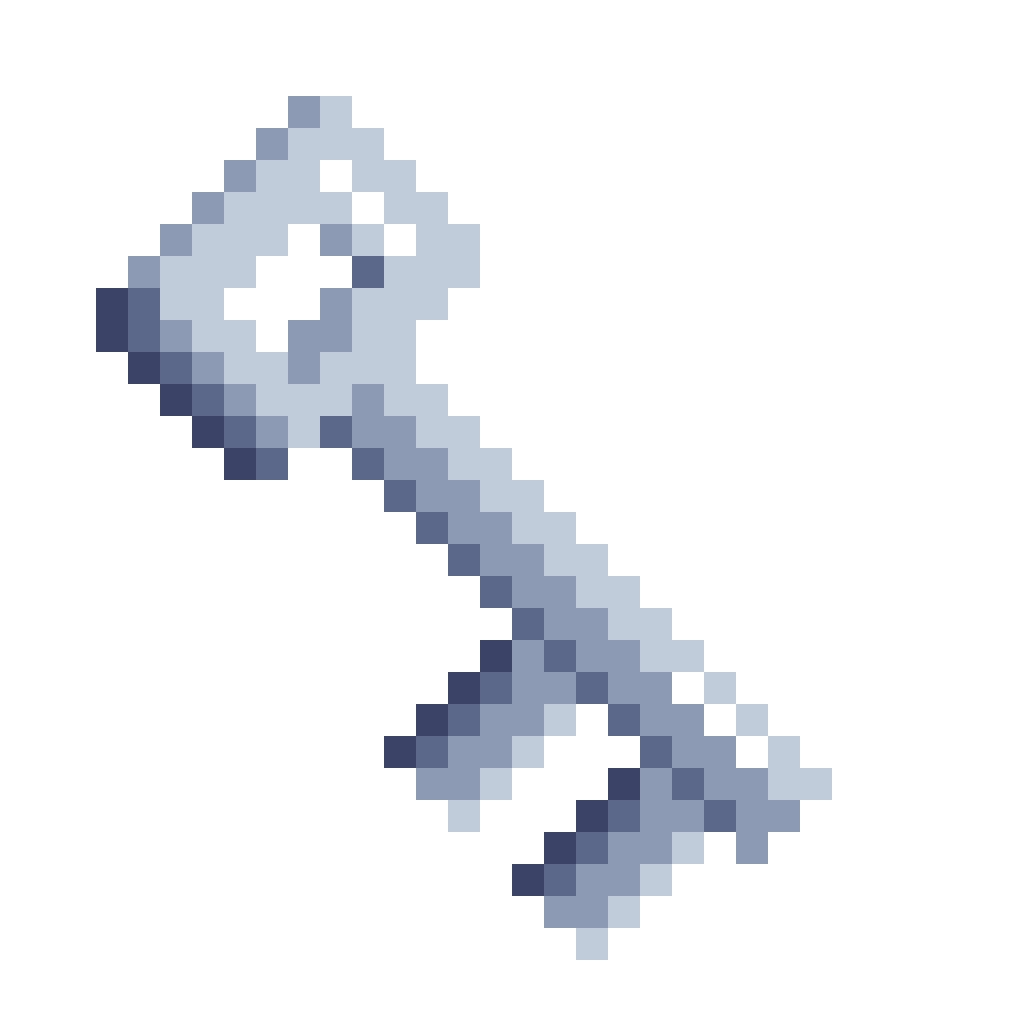 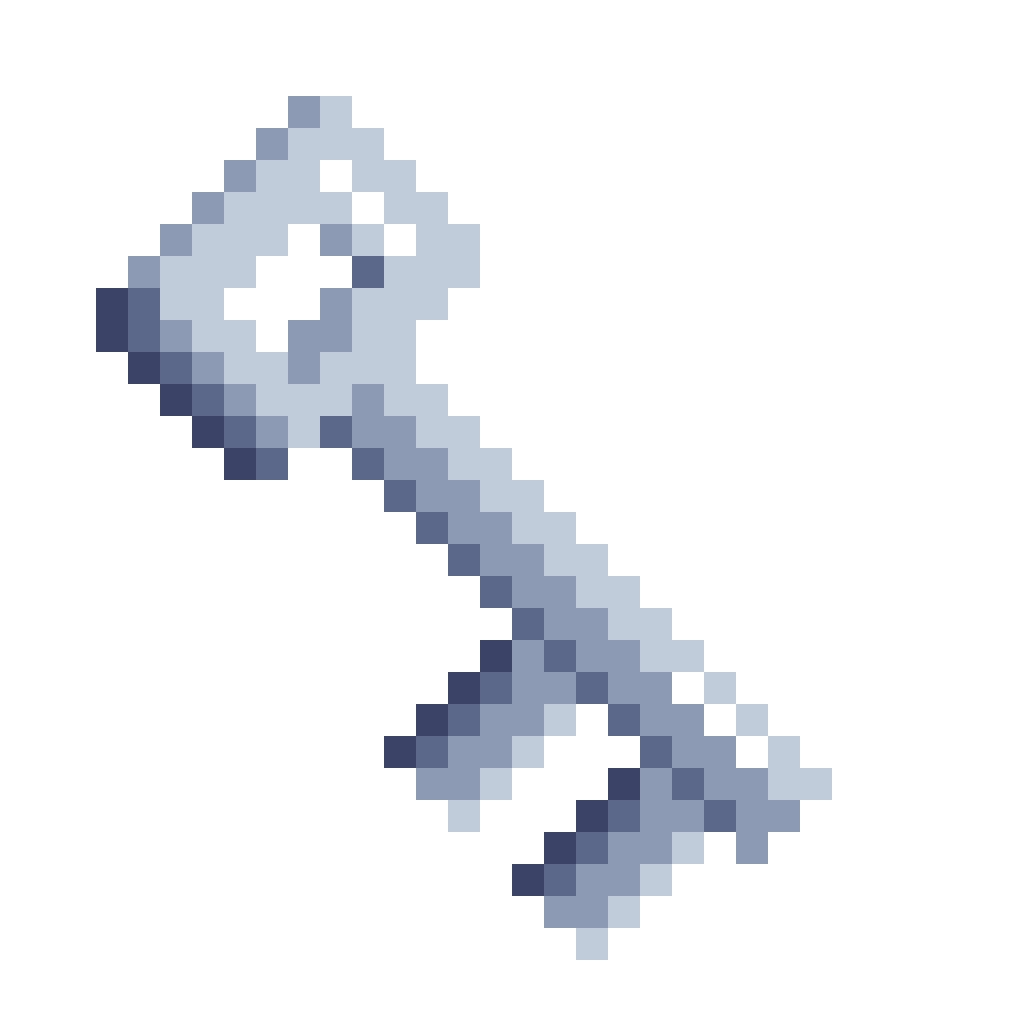 6
*
*
6
6
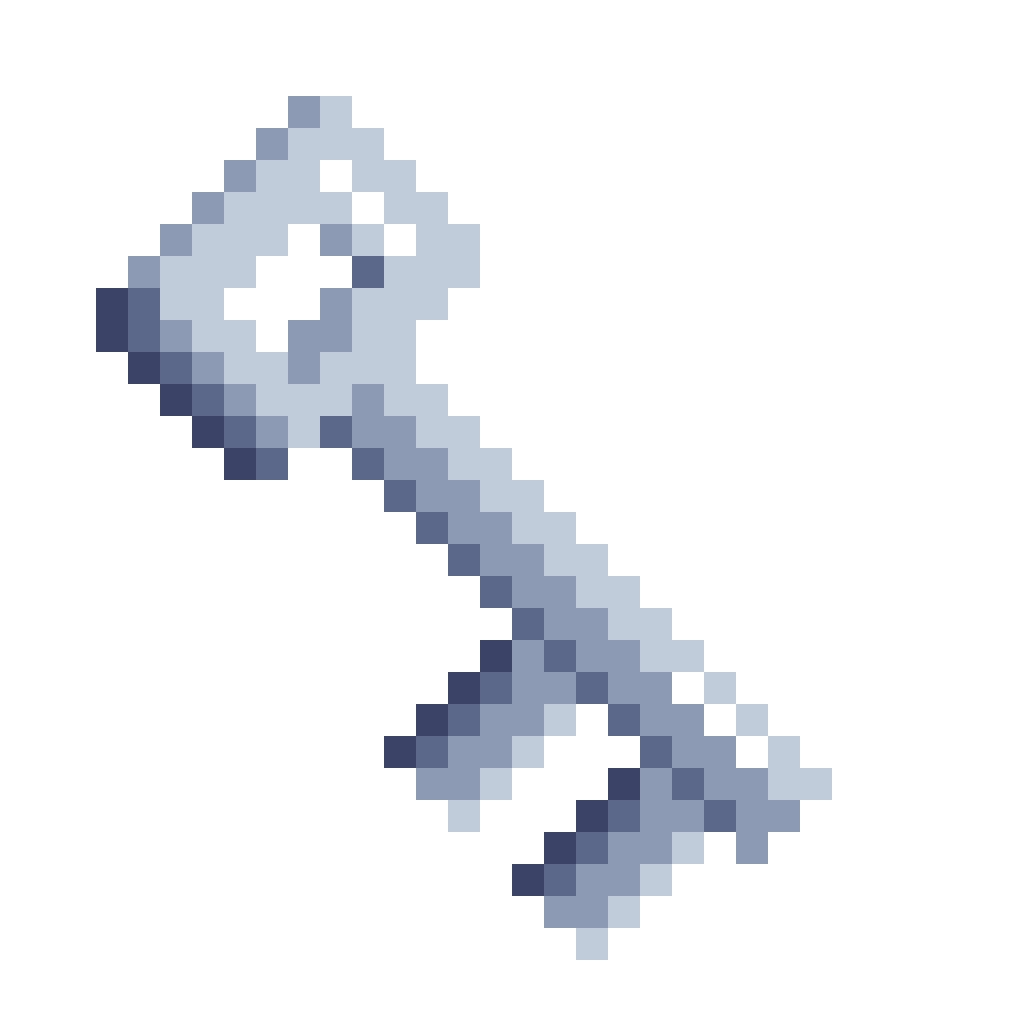 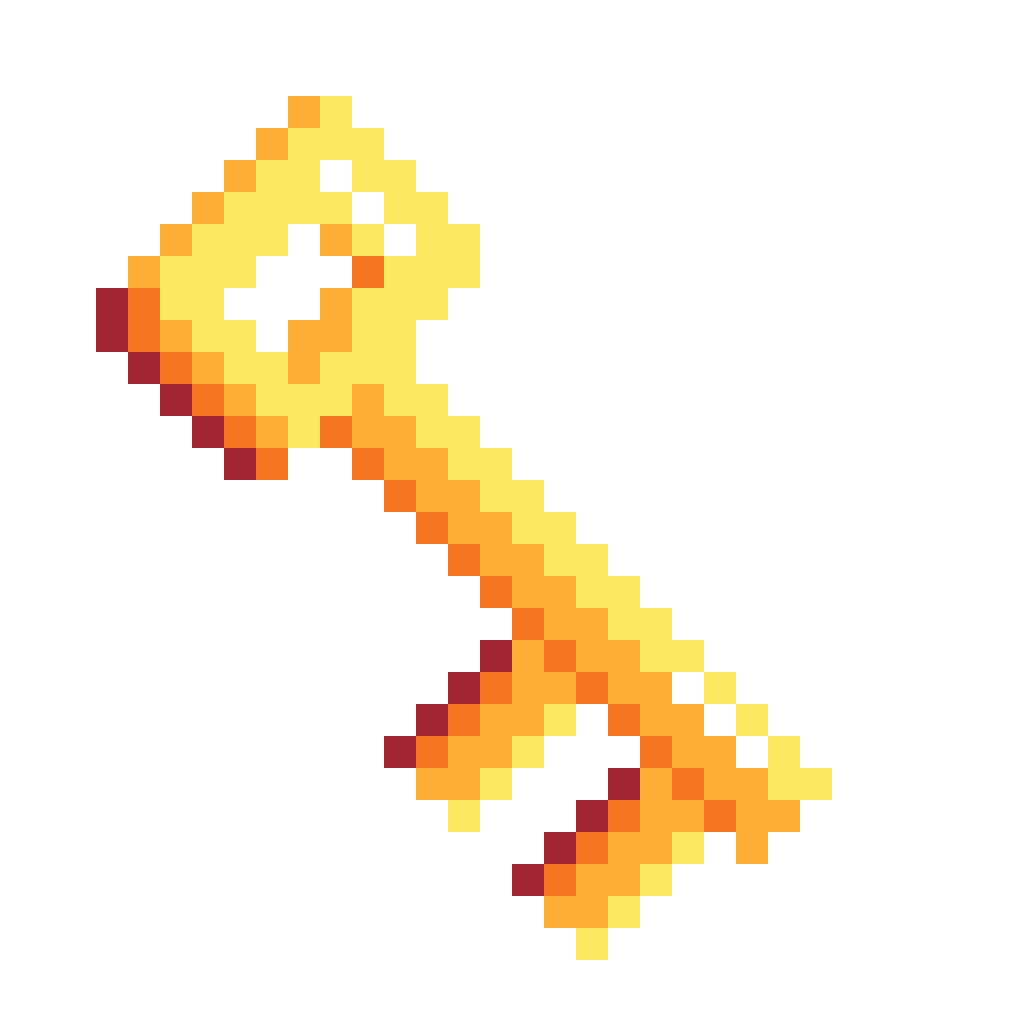 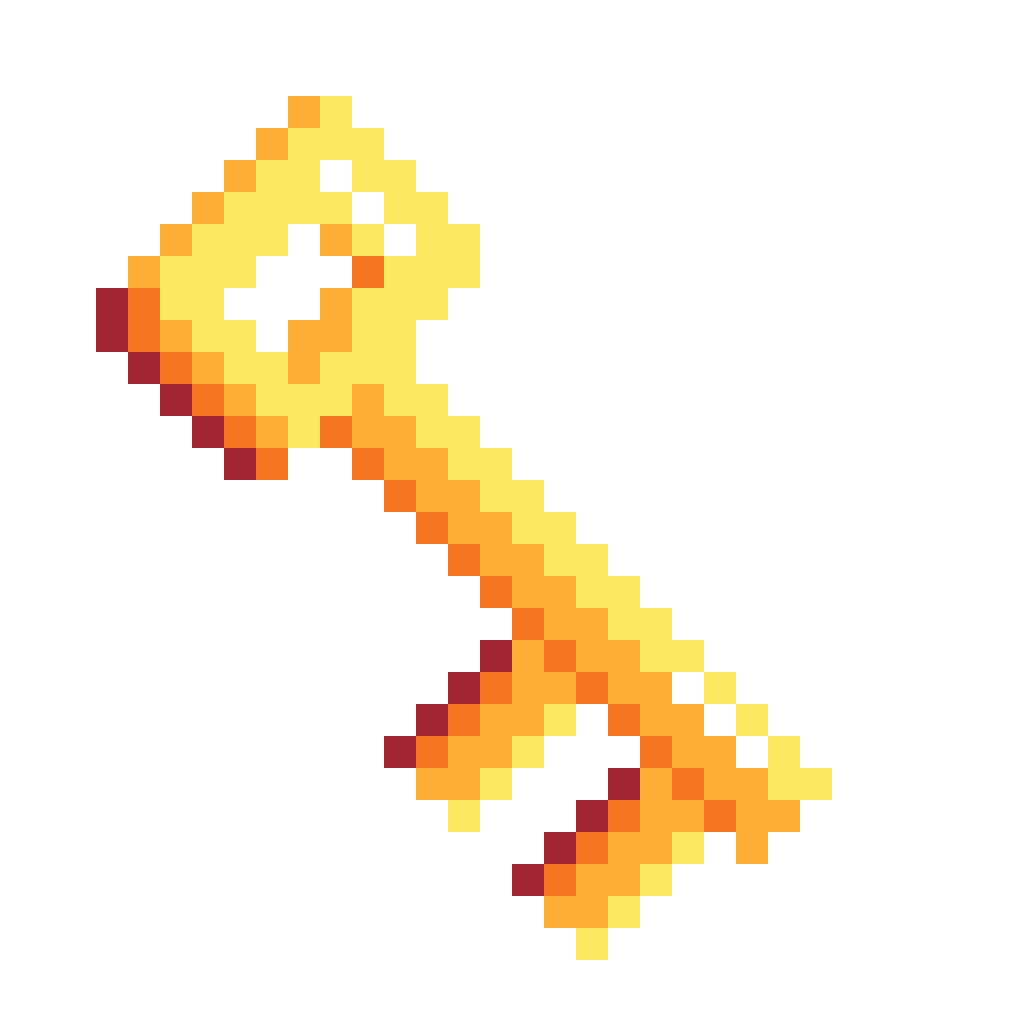 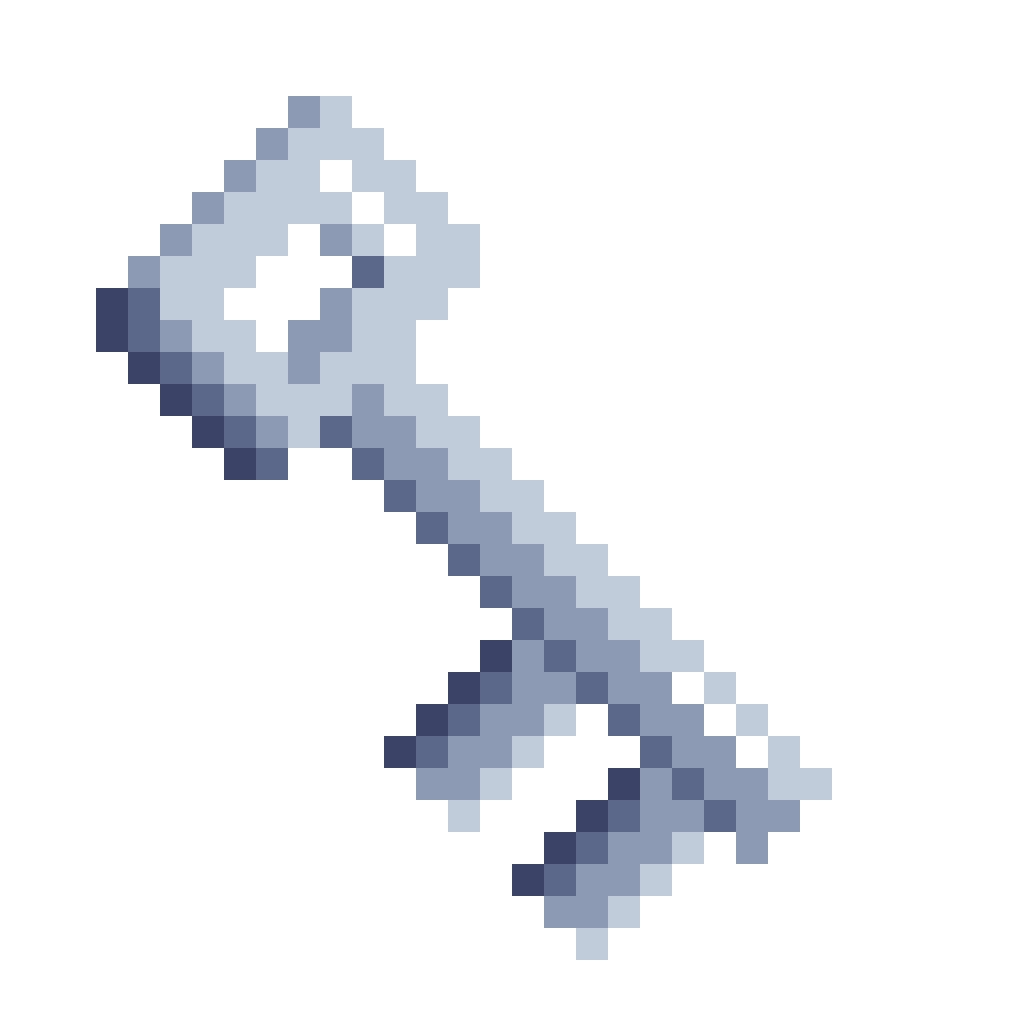 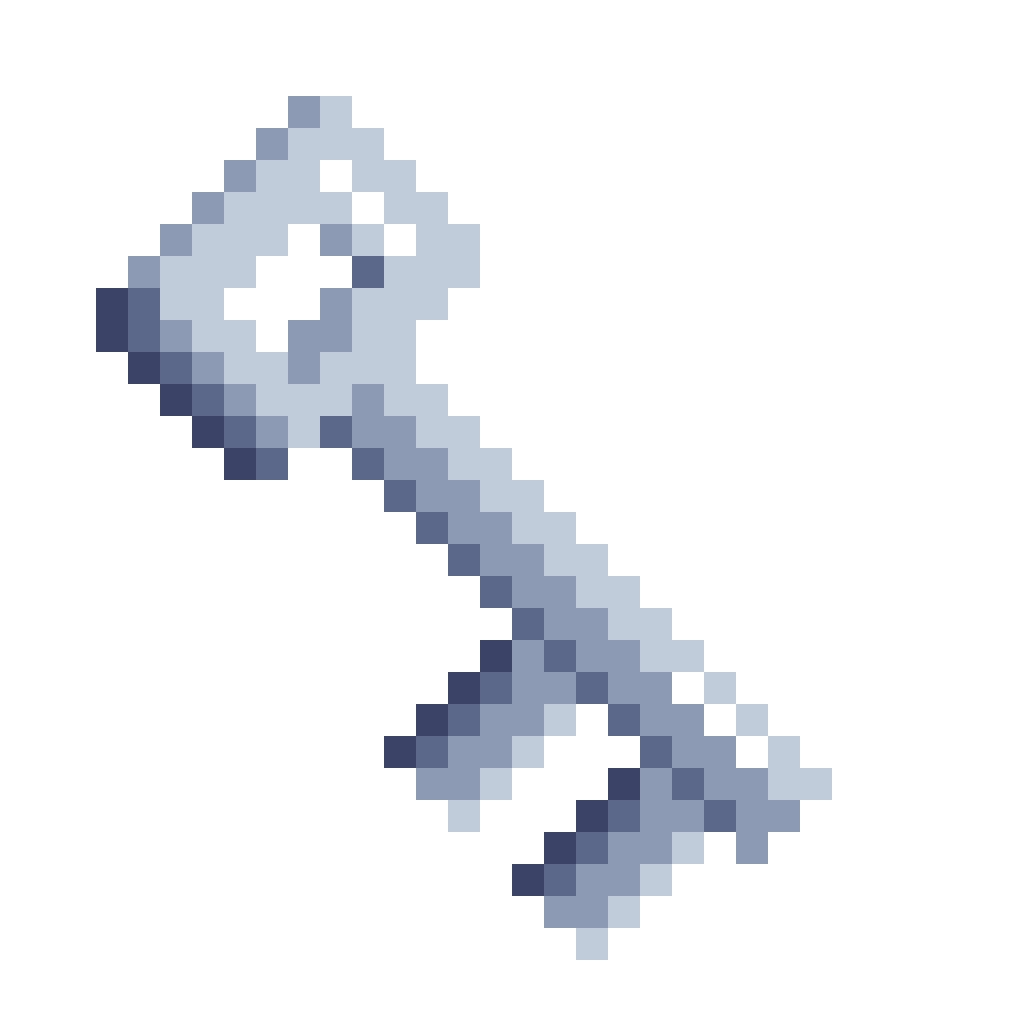 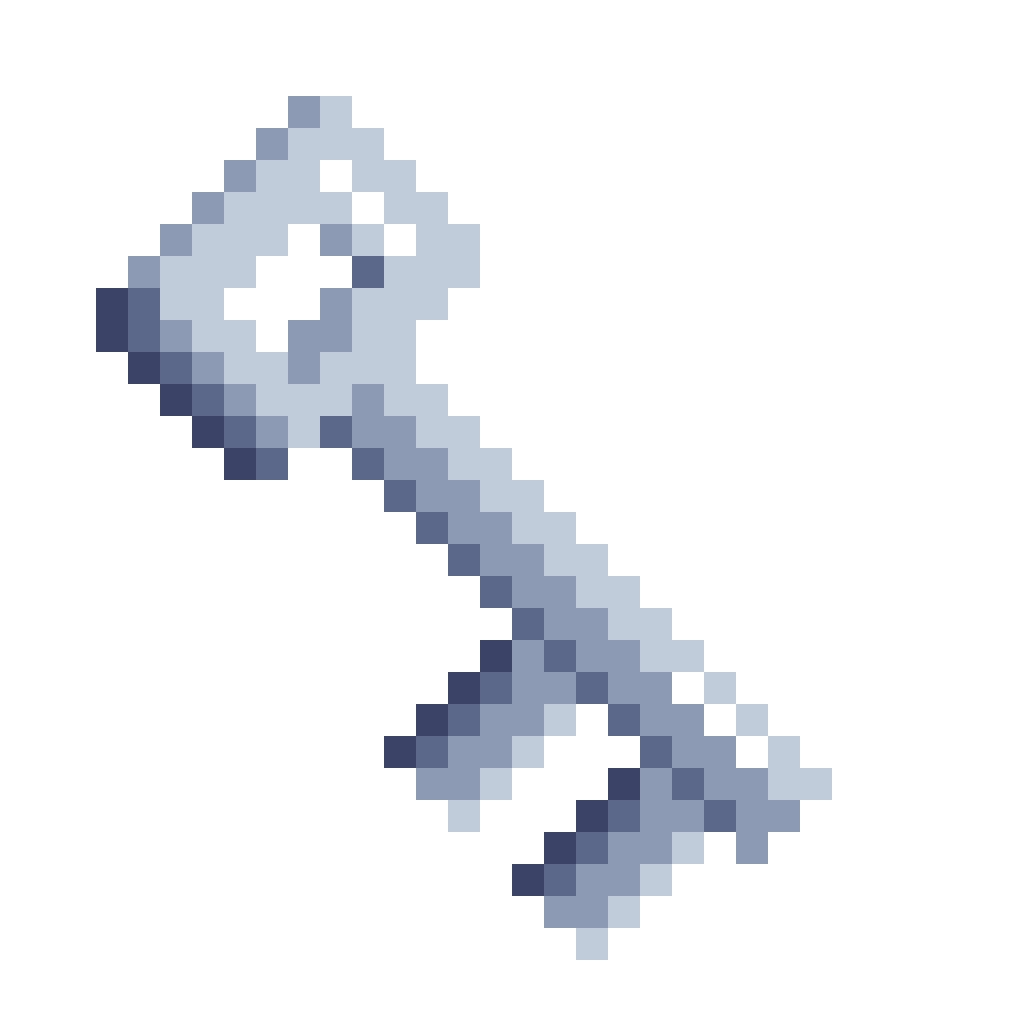 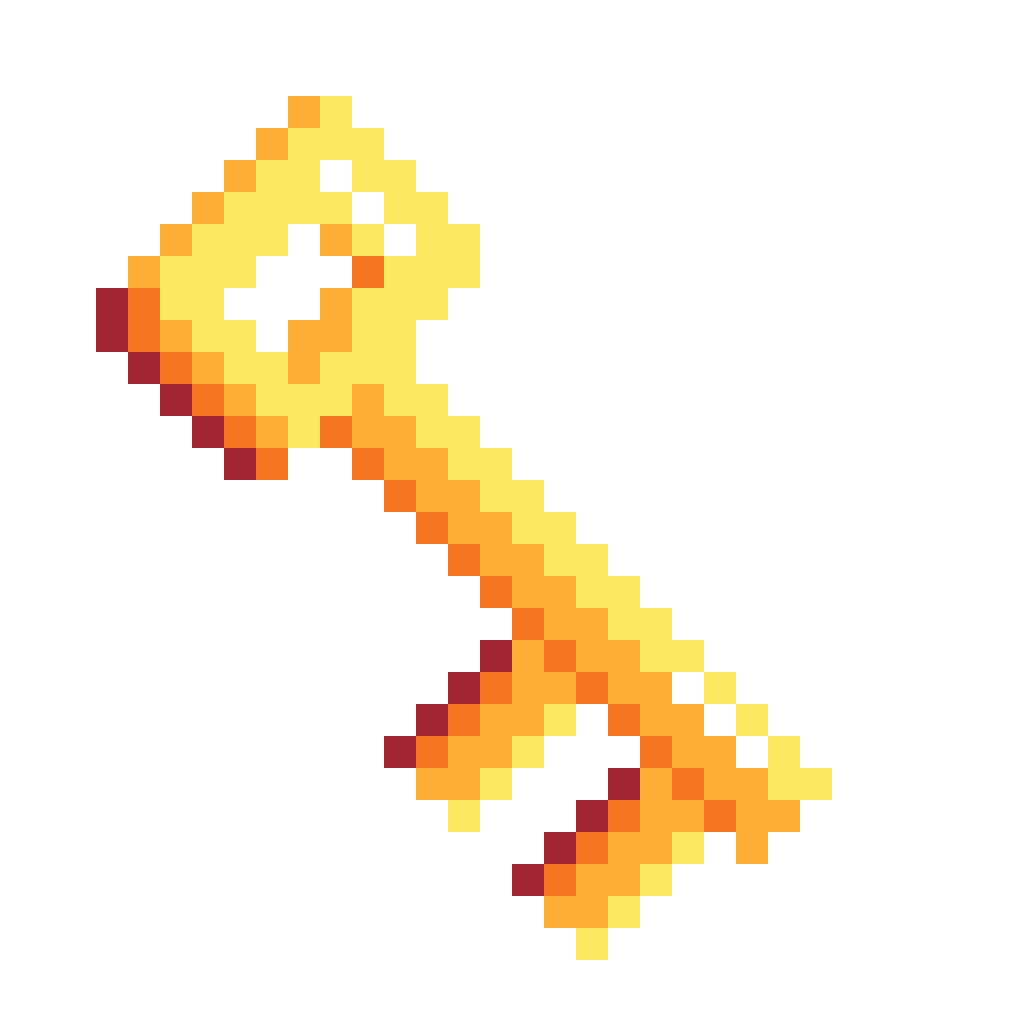 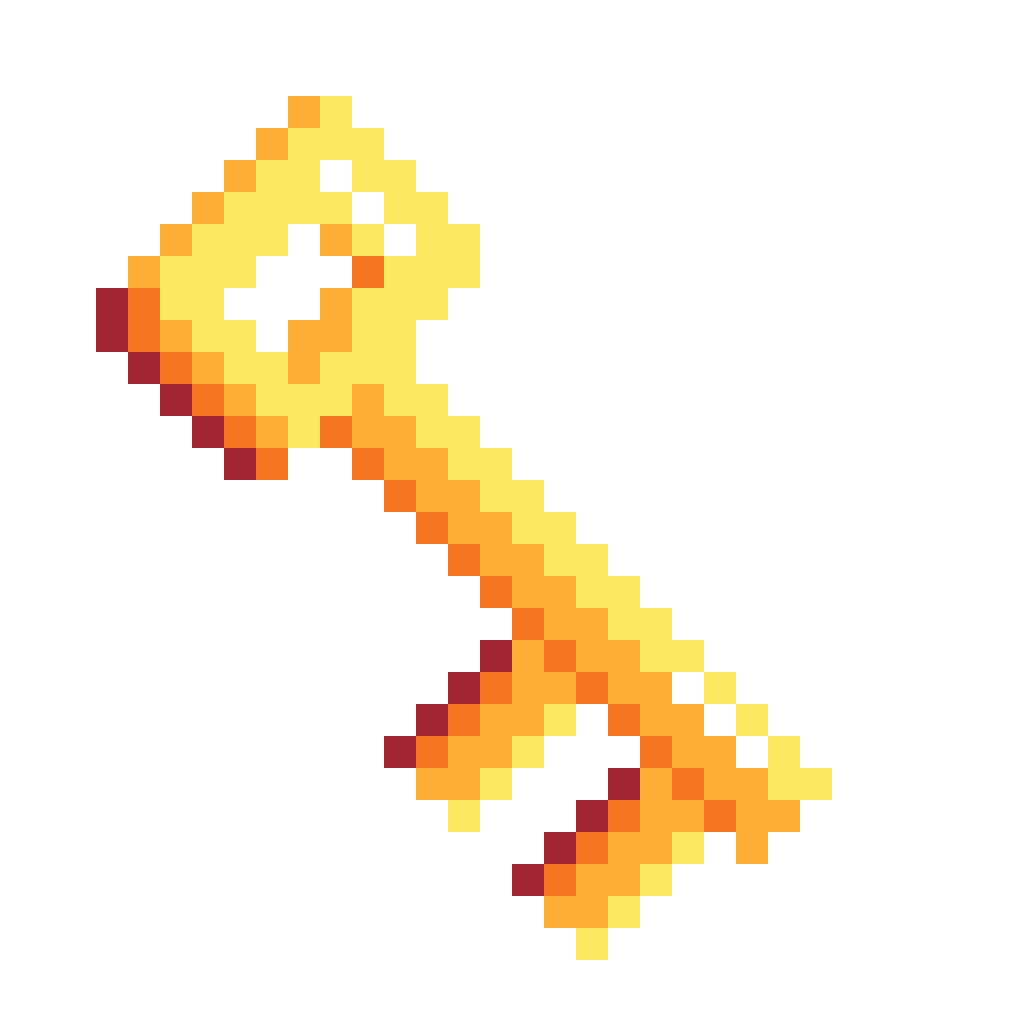 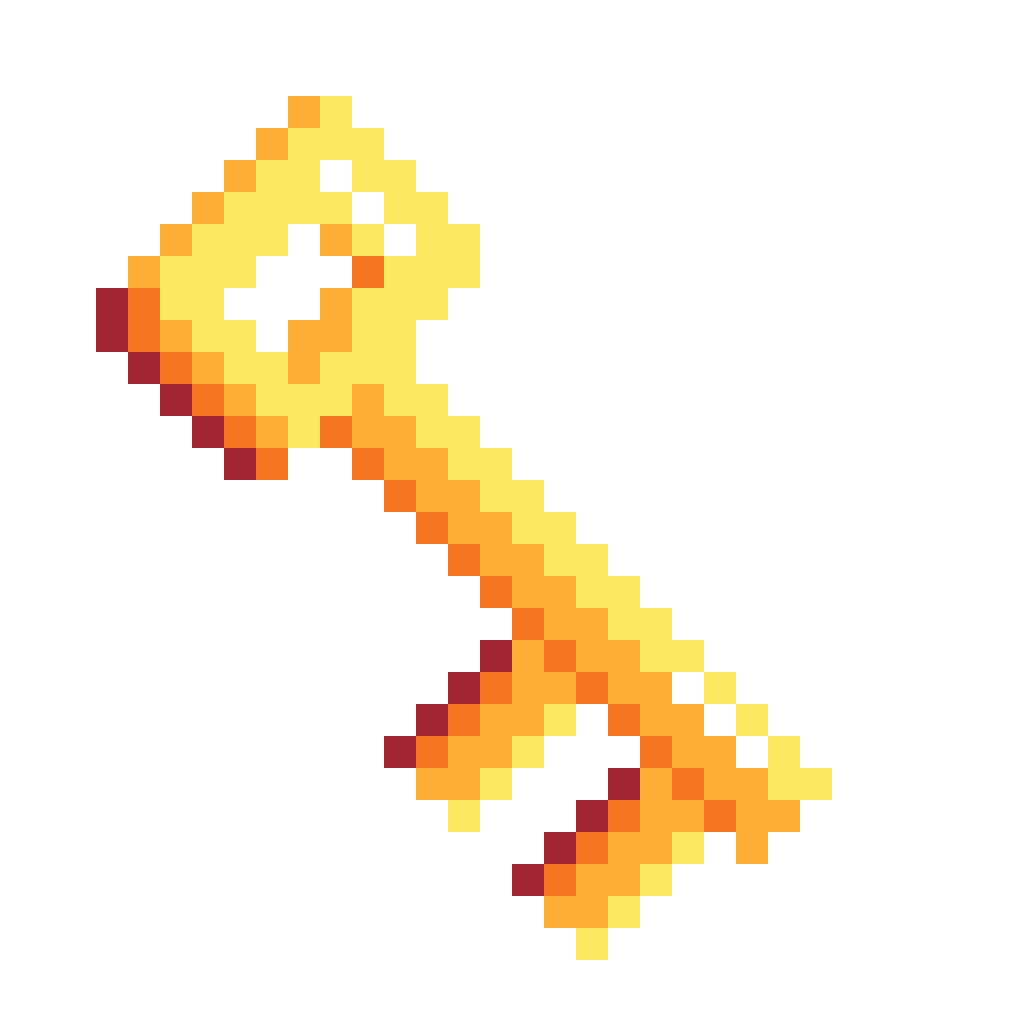 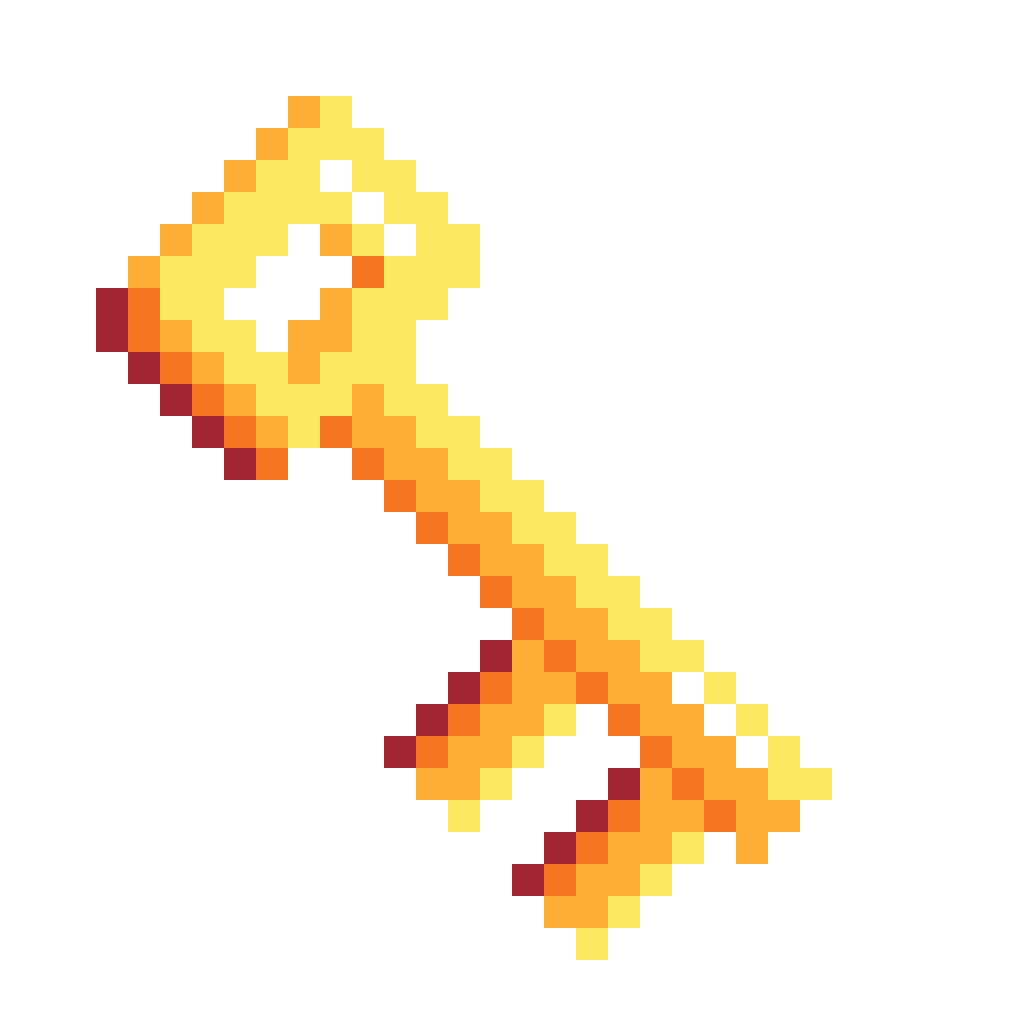 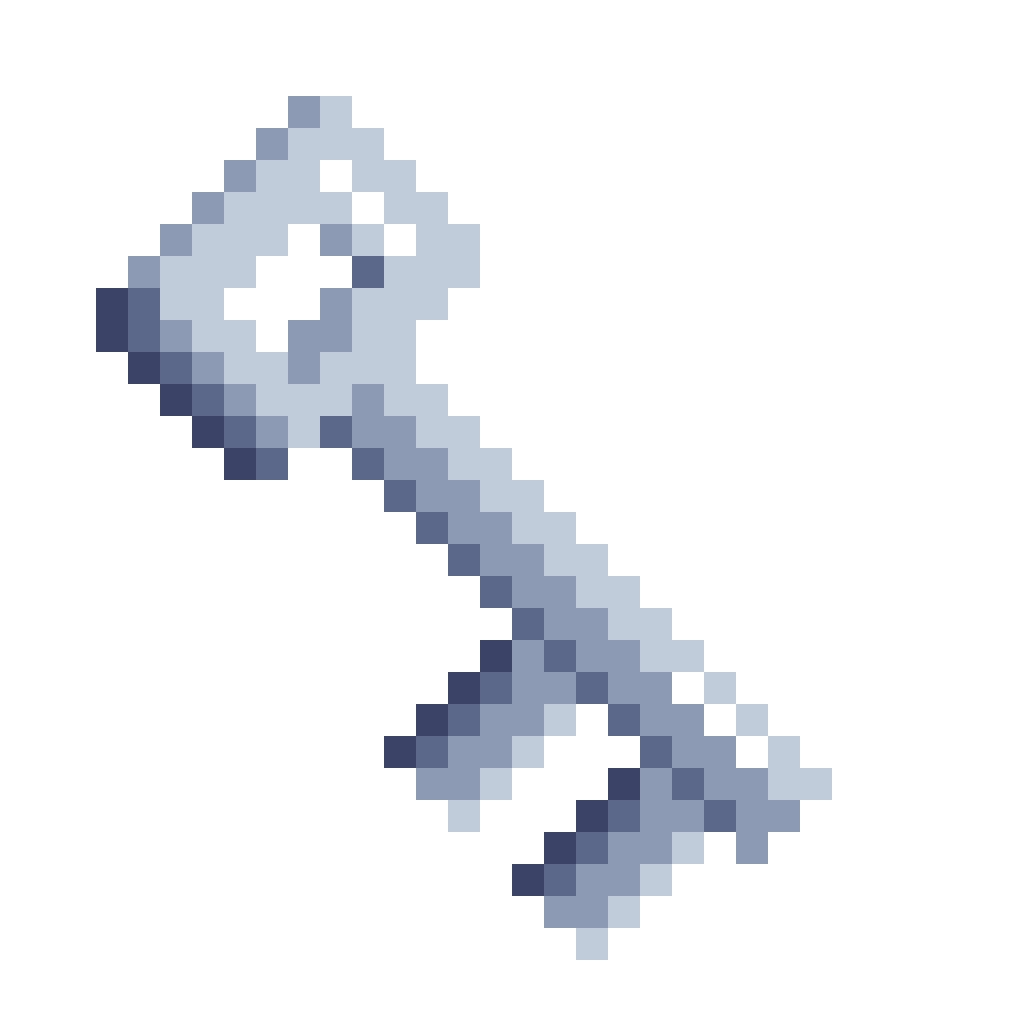 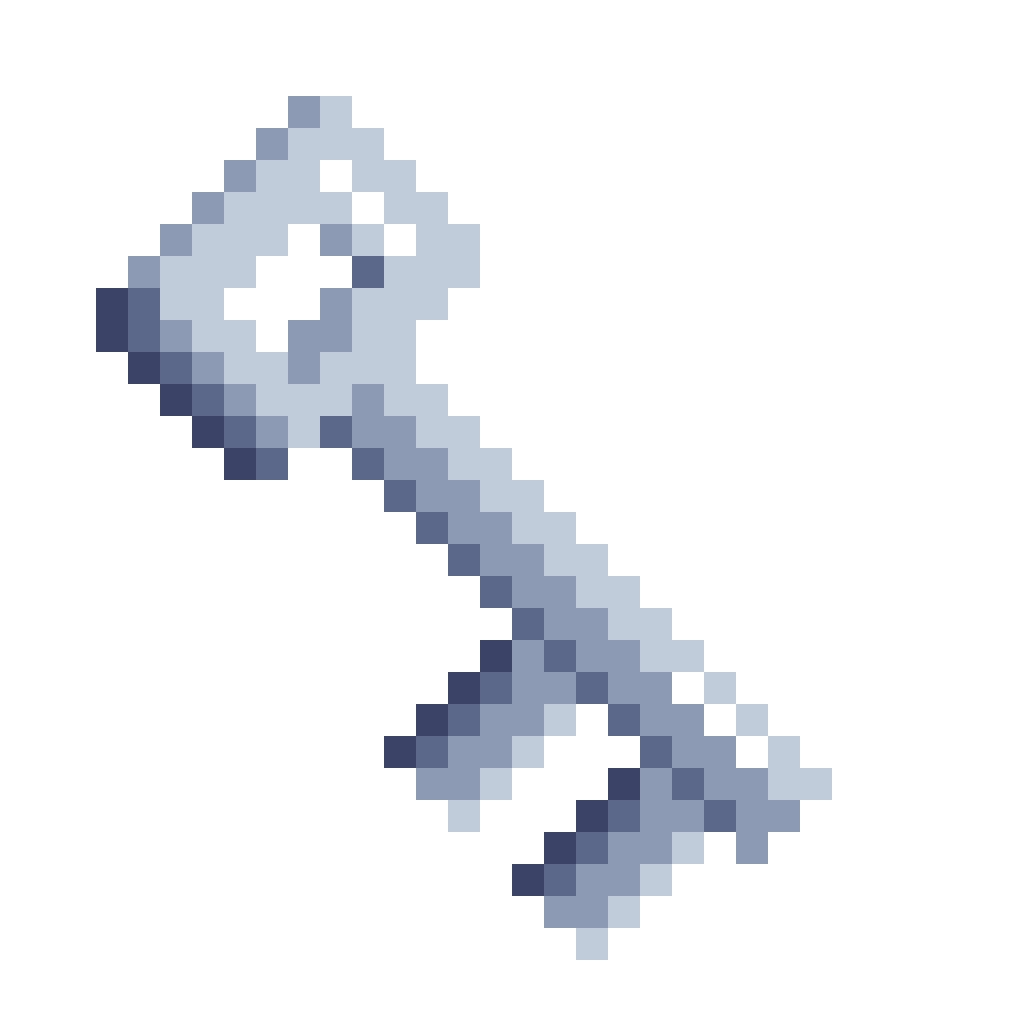 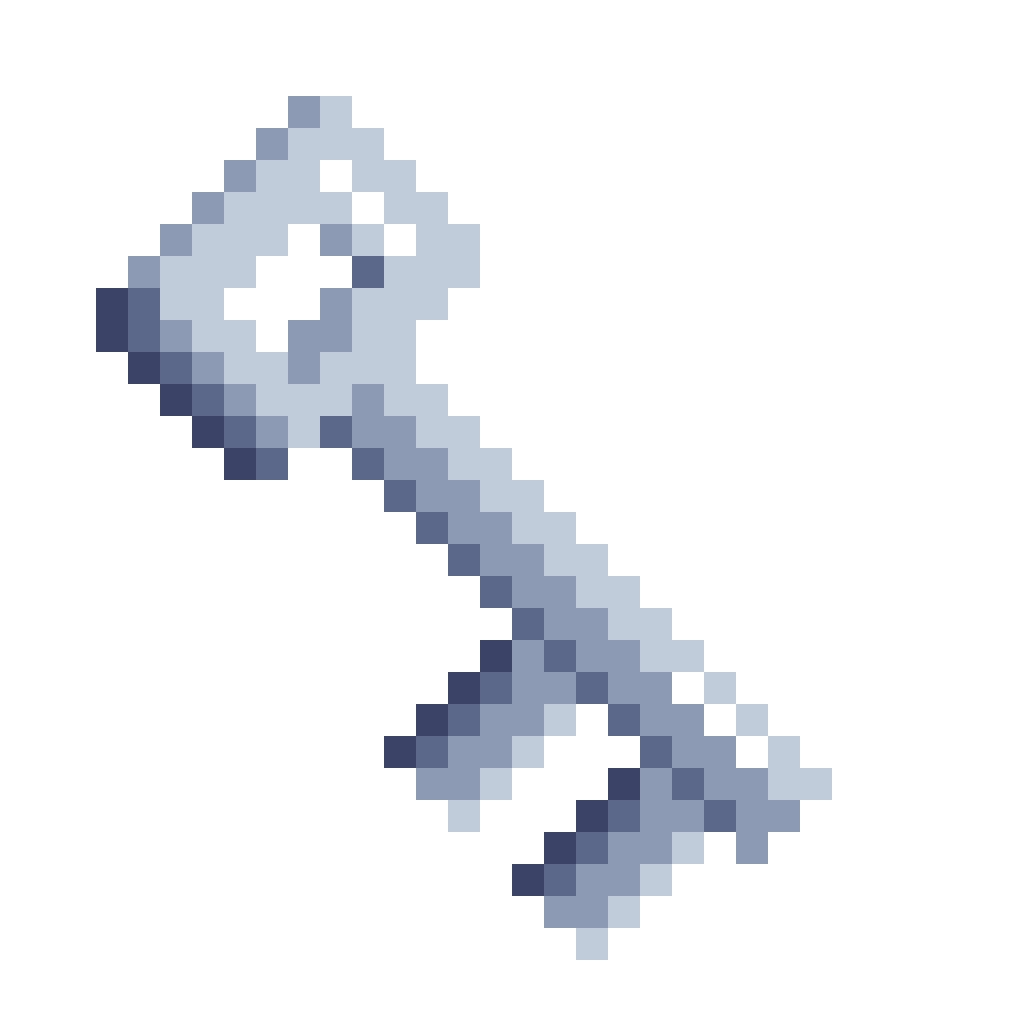 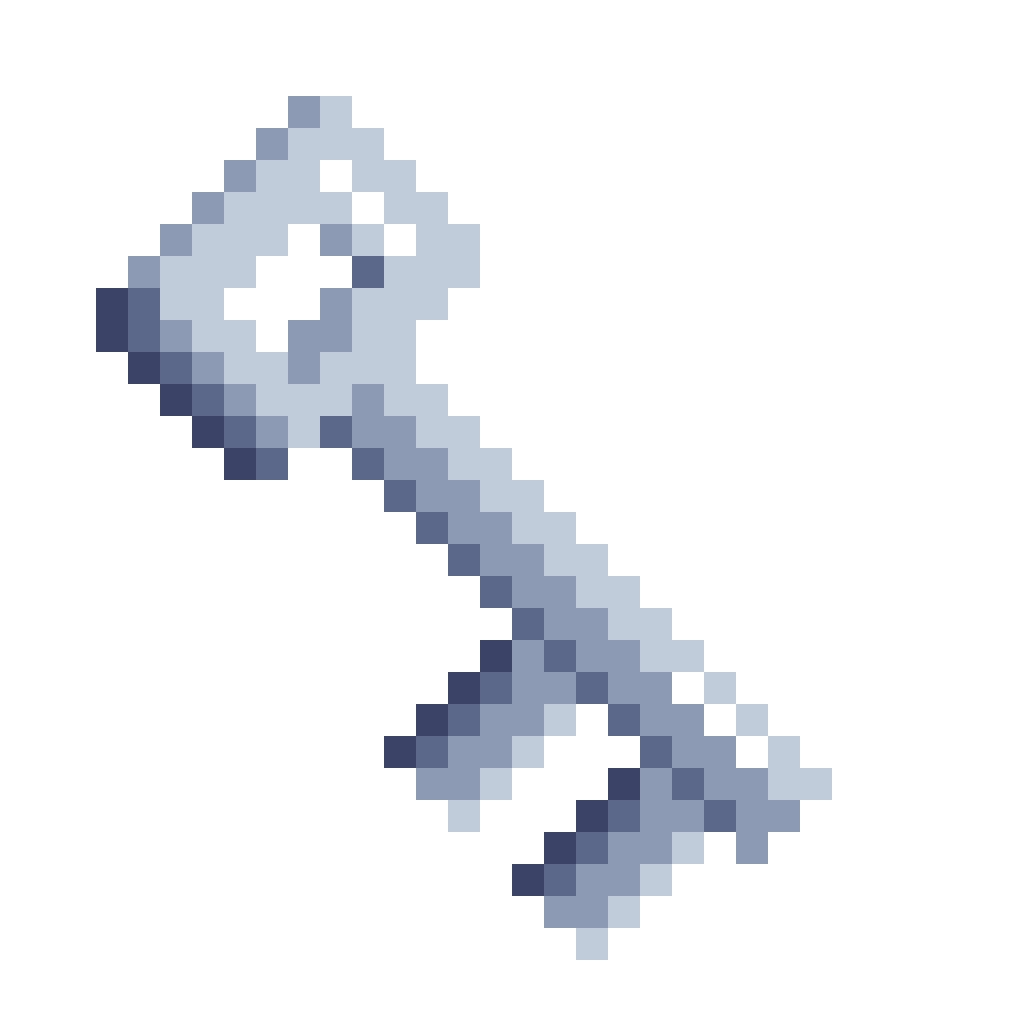 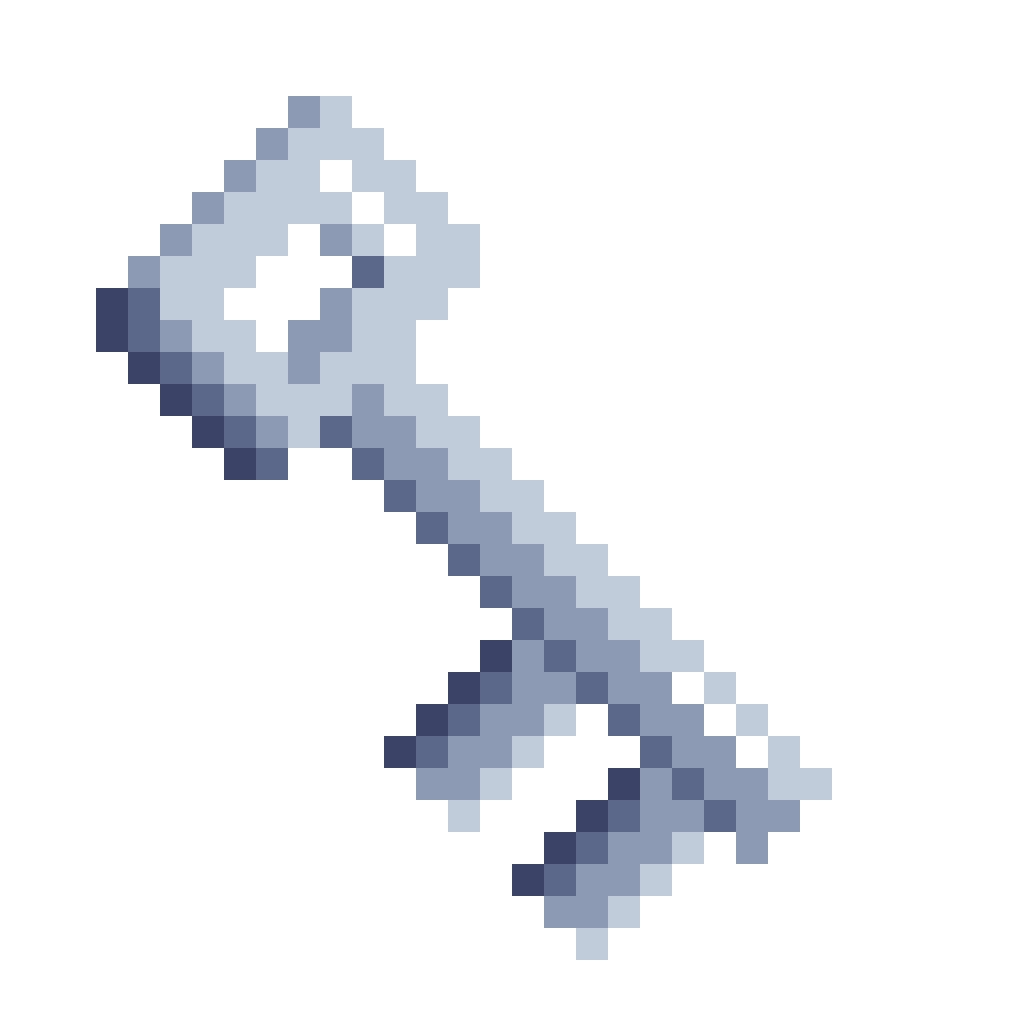 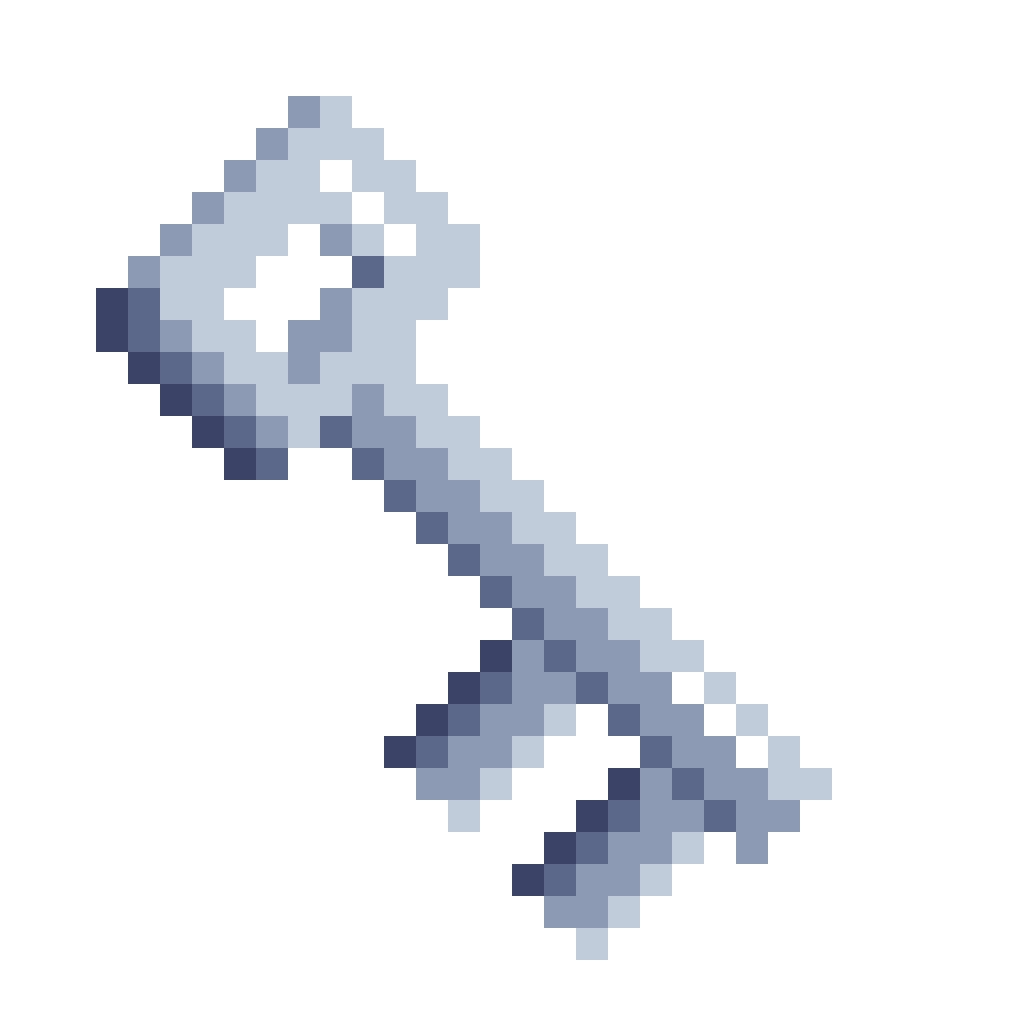 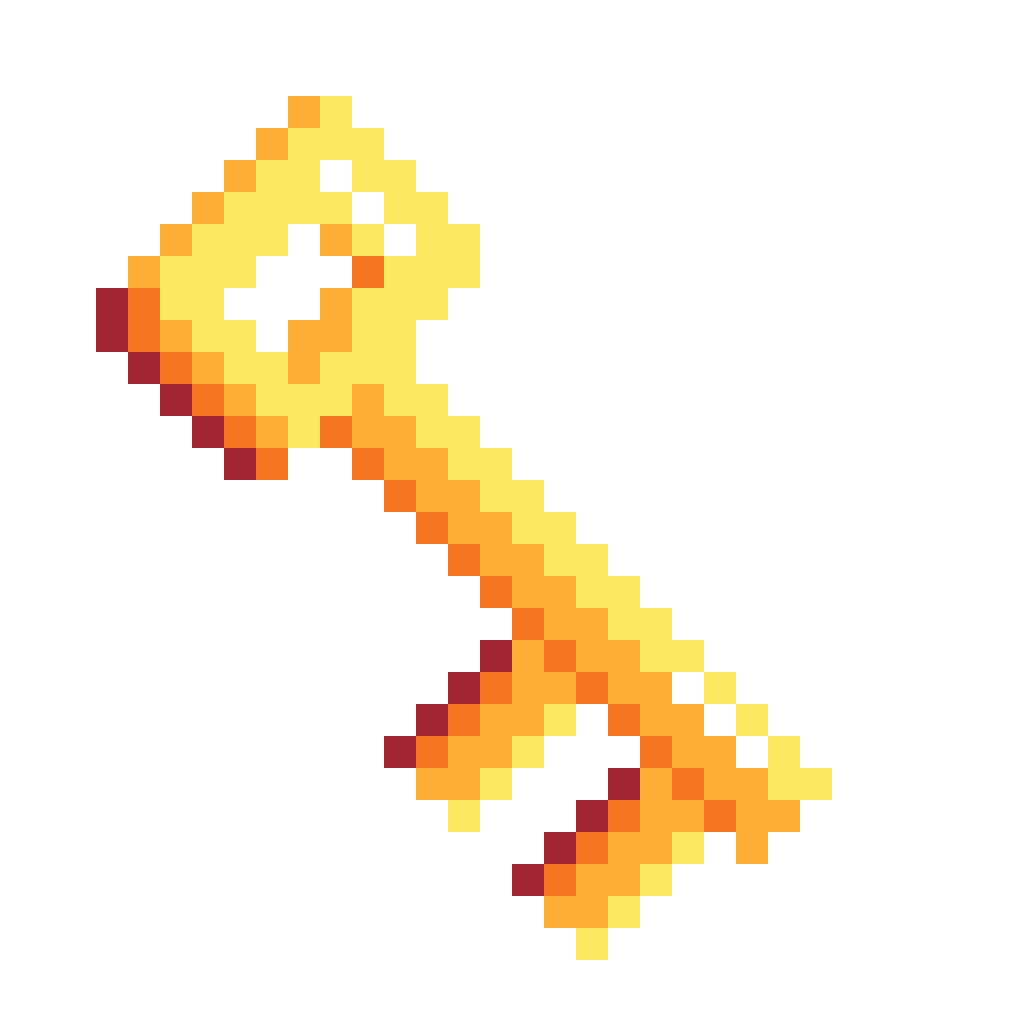 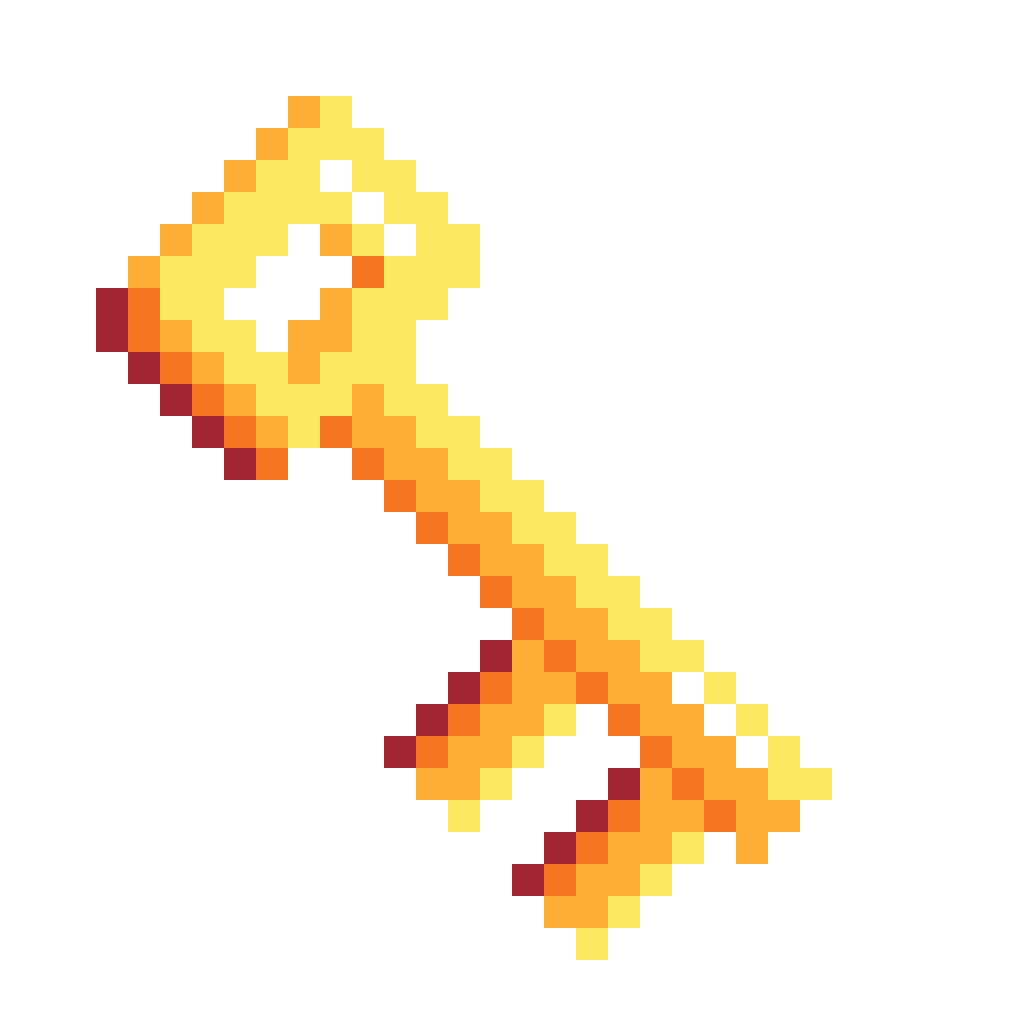 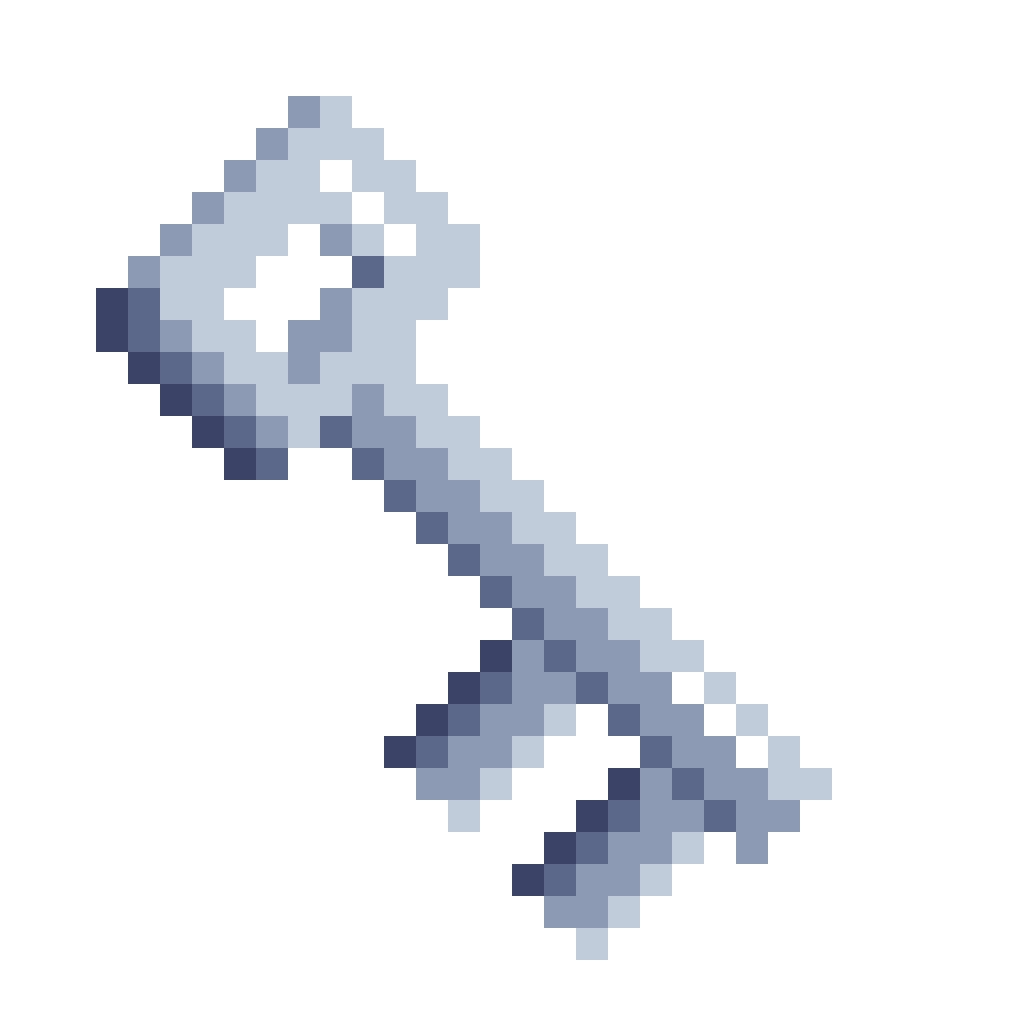 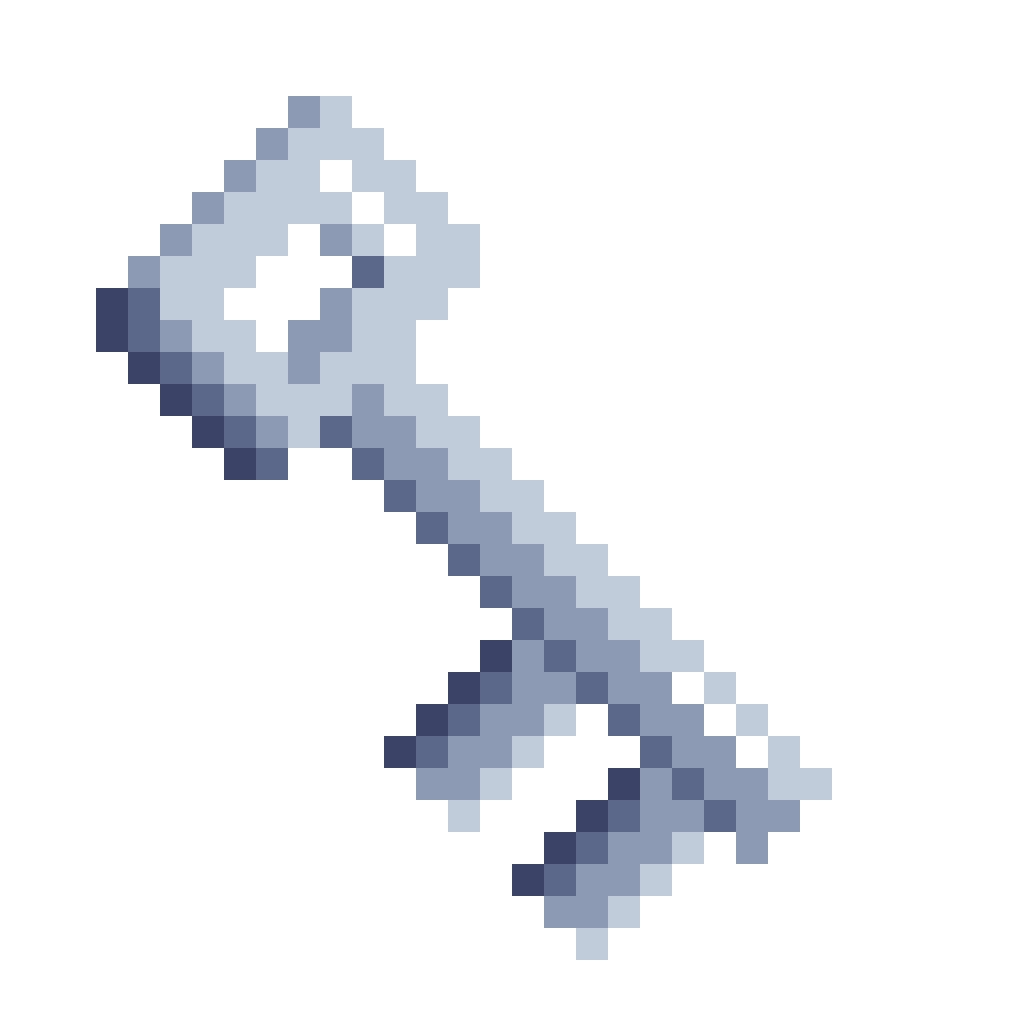 [DJ20] Key Schedule
H
H
H
H
H
H
HMAC
An independent KDF for each key
with gab  and (ga , gb) as input
A formally justified
abstraction
We want:
as a single random oracle
H
Justifying Standard Parameters in the TLS 1.3 Handshake: Davis, Diemert, Günther, & Jager
The Modular Indifferentiability Approach
Theorem [DDGJ21]:
Adv(A, TLS 1.3) ≤ Adv(B1, Abstract TLS 1.3) + IndiffAdv(B2, Abstraction)
Hash function
H
Justifying Standard Parameters in the TLS 1.3 Handshake: Davis, Diemert, Günther, & Jager
[Speaker Notes: We use the same multiple-random-oracle construction, but justify it formally in the indifferentiability framework
What this means is that our bounds assume only that SHA256/SHA384 is an RO, not HMAC/HKDF, or any higher part of the key schedule.
3 step approach to split 1 RO into 12:
Step 1: Abstract a separation between hashed transcripts and everything else
Step 2: Abstract HMAC as a random oracle
Step 3: Abstract a separation between each path through the key schedule.]
The Modular Indifferentiability Approach
Theorem [DDGJ21]:
Adv(A, TLS 1.3) ≤ Adv(B1, Abstract TLS 1.3) + IndiffAdv(B2, Abstraction)
Hash function
H
A standard random oracle assumption
Random oracle
RO
Justifying Standard Parameters in the TLS 1.3 Handshake: Davis, Diemert, Günther, & Jager
[Speaker Notes: We use the same multiple-random-oracle construction, but justify it formally in the indifferentiability framework
What this means is that our bounds assume only that SHA256/SHA384 is an RO, not HMAC/HKDF, or any higher part of the key schedule.
3 step approach to split 1 RO into 12:
Step 1: Abstract a separation between hashed transcripts and everything else
Step 2: Abstract HMAC as a random oracle
Step 3: Abstract a separation between each path through the key schedule.]
The Modular Indifferentiability Approach
Theorem [DDGJ21]:
Adv(A, TLS 1.3) ≤ Adv(B1, Abstract TLS 1.3) + IndiffAdv(B2, Abstraction)
Hash function
H
A standard random oracle assumption
Random oracle
RO
ROs:                                and
Transcript-RO
Component-RO
Justifying Standard Parameters in the TLS 1.3 Handshake: Davis, Diemert, Günther, & Jager
[Speaker Notes: We use the same multiple-random-oracle construction, but justify it formally in the indifferentiability framework
What this means is that our bounds assume only that SHA256/SHA384 is an RO, not HMAC/HKDF, or any higher part of the key schedule.
3 step approach to split 1 RO into 12:
Step 1: Abstract a separation between hashed transcripts and everything else
Step 2: Abstract HMAC as a random oracle
Step 3: Abstract a separation between each path through the key schedule.]
The Modular Indifferentiability Approach
Theorem [DDGJ21]:
Adv(A, TLS 1.3) ≤ Adv(B1, Abstract TLS 1.3) + IndiffAdv(B2, Abstraction)
Hash function
H
A standard random oracle assumption
Random oracle
RO
ROs:                                and
Transcript-RO
Component-RO
ROs:                 and         and
Transcript-RO
HMAC-RO
Justifying Standard Parameters in the TLS 1.3 Handshake: Davis, Diemert, Günther, & Jager
[Speaker Notes: We use the same multiple-random-oracle construction, but justify it formally in the indifferentiability framework
What this means is that our bounds assume only that SHA256/SHA384 is an RO, not HMAC/HKDF, or any higher part of the key schedule.
3 step approach to split 1 RO into 12:
Step 1: Abstract a separation between hashed transcripts and everything else
Step 2: Abstract HMAC as a random oracle
Step 3: Abstract a separation between each path through the key schedule.]
The Modular Indifferentiability Approach
Theorem [DDGJ21]:
Adv(A, TLS 1.3) ≤ Adv(B1, Abstract TLS 1.3) + IndiffAdv(B2, Abstraction)
Hash function
H
A standard random oracle assumption
Random oracle
RO
ROs:                                and
Transcript-RO
Component-RO
ROs:                 and         and
Transcript-RO
HMAC-RO
12 random oracles
Justifying Standard Parameters in the TLS 1.3 Handshake: Davis, Diemert, Günther, & Jager
[Speaker Notes: We use the same multiple-random-oracle construction, but justify it formally in the indifferentiability framework
What this means is that our bounds assume only that SHA256/SHA384 is an RO, not HMAC/HKDF, or any higher part of the key schedule.
3 step approach to split 1 RO into 12:
Step 1: Abstract a separation between hashed transcripts and everything else
Step 2: Abstract HMAC as a random oracle
Step 3: Abstract a separation between each path through the key schedule.]
The Modular Indifferentiability Approach
Theorem [DDGJ21]:
Adv(A, TLS 1.3) ≤ Adv(B1, Abstract TLS 1.3) + IndiffAdv(B2, Abstraction)
Hash function
H
A standard random oracle assumption
Random oracle
RO
ROs:                                and
Transcript-RO
Component-RO
ROs:                 and         and
Transcript-RO
HMAC-RO
Lookups by the HKDF-Expand labels (as in [DG21])
12 random oracles
Justifying Standard Parameters in the TLS 1.3 Handshake: Davis, Diemert, Günther, & Jager
[Speaker Notes: We use the same multiple-random-oracle construction, but justify it formally in the indifferentiability framework
What this means is that our bounds assume only that SHA256/SHA384 is an RO, not HMAC/HKDF, or any higher part of the key schedule.
3 step approach to split 1 RO into 12:
Step 1: Abstract a separation between hashed transcripts and everything else
Step 2: Abstract HMAC as a random oracle
Step 3: Abstract a separation between each path through the key schedule.]
The Modular Indifferentiability Approach
Theorem [DDGJ21]:
Adv(A, TLS 1.3) ≤ Adv(B1, Abstract TLS 1.3) + IndiffAdv(B2, Abstraction)
Hash function
H
A standard random oracle assumption
Random oracle
RO
ROs:                                and
Transcript-RO
Component-RO
Indifferentiability of HMAC [DRS12]
ROs:                 and         and
Transcript-RO
HMAC-RO
Lookups by the HKDF-Expand labels (as in [DG21])
12 random oracles
Justifying Standard Parameters in the TLS 1.3 Handshake: Davis, Diemert, Günther, & Jager
[Speaker Notes: We use the same multiple-random-oracle construction, but justify it formally in the indifferentiability framework
What this means is that our bounds assume only that SHA256/SHA384 is an RO, not HMAC/HKDF, or any higher part of the key schedule.
3 step approach to split 1 RO into 12:
Step 1: Abstract a separation between hashed transcripts and everything else
Step 2: Abstract HMAC as a random oracle
Step 3: Abstract a separation between each path through the key schedule.]
The Modular Indifferentiability Approach
Theorem [DDGJ21]:
Adv(A, TLS 1.3) ≤ Adv(B1, Abstract TLS 1.3) + IndiffAdv(B2, Abstraction)
Hash function
H
A standard random oracle assumption
Random oracle
RO
???
ROs:                                and
Transcript-RO
Component-RO
Indifferentiability of HMAC [DRS12]
ROs:                 and         and
Transcript-RO
HMAC-RO
Lookups by the HKDF-Expand labels (as in [DG21])
12 random oracles
Justifying Standard Parameters in the TLS 1.3 Handshake: Davis, Diemert, Günther, & Jager
[Speaker Notes: We use the same multiple-random-oracle construction, but justify it formally in the indifferentiability framework
What this means is that our bounds assume only that SHA256/SHA384 is an RO, not HMAC/HKDF, or any higher part of the key schedule.
3 step approach to split 1 RO into 12:
Step 1: Abstract a separation between hashed transcripts and everything else
Step 2: Abstract HMAC as a random oracle
Step 3: Abstract a separation between each path through the key schedule.]
How Not to Separate Your Domains
???
ROs:                                and
Random oracle
Transcript-RO
RO
Component-RO
Justifying Standard Parameters in the TLS 1.3 Handshake: Davis, Diemert, Günther, & Jager
Labels here
Breaks down for PSK-only/SHA384!
[Speaker Notes: In order to abstract a separation between two uses of the hash function, we must have a clear way to distinguish which input is for which use
Is a particular input a transcript, a MAC, or part of the key schedule?
Good practice says that hash function inputs should have distinct labels
And TLS does this! 
But only in the key schedule, not for MACs or when hashing transcripts
We can also distinguish by formatting:
In TLS 1.3, HMAC keys are always padded with at least 32 bytes of 0s; these keys are then XOR’d with 0x36363636… or 0x5c5c5c…
We can use the prescribed formatting of a ClientHello message (which starts every transcript) to rule out 32 bytes of 0x363636… in the appropriate positions…
…except in PSK-only mode when the hash function used is SHA-384.]
How Not to Separate Your Domains
???
ROs:                                and
Random oracle
Transcript-RO
RO
Component-RO
RO(0x0303aaaaaaaaaaaaaaaaaaaaaaaaaaaaaaaaaaaaaaaaaaaaaaaaaaaaaaaaaaaaaaaa000002130101000105002b0003010304002d0002010000290007002c00070001bbaaaaaaaa)
Is this a partial transcript, or an intermediate call in an HMAC computation?
Justifying Standard Parameters in the TLS 1.3 Handshake: Davis, Diemert, Günther, & Jager
Labels here
Breaks down for PSK-only/SHA384!
[Speaker Notes: In order to abstract a separation between two uses of the hash function, we must have a clear way to distinguish which input is for which use
Is a particular input a transcript, a MAC, or part of the key schedule?
Good practice says that hash function inputs should have distinct labels
And TLS does this! 
But only in the key schedule, not for MACs or when hashing transcripts
We can also distinguish by formatting:
In TLS 1.3, HMAC keys are always padded with at least 32 bytes of 0s; these keys are then XOR’d with 0x36363636… or 0x5c5c5c…
We can use the prescribed formatting of a ClientHello message (which starts every transcript) to rule out 32 bytes of 0x363636… in the appropriate positions…
…except in PSK-only mode when the hash function used is SHA-384.]
How Not to Separate Your Domains
???
ROs:                                and
Random oracle
Transcript-RO
RO
Component-RO
RO(0x0303aaaaaaaaaaaaaaaaaaaaaaaaaaaaaaaaaaaaaaaaaaaaaaaaaaaaaaaaaaaaaaaa000002130101000105002b0003010304002d0002010000290007002c00070001bbaaaaaaaa)
71 bytes
Is this a partial transcript, or an intermediate call in an HMAC computation?
Always at least 96 bytes
Justifying Standard Parameters in the TLS 1.3 Handshake: Davis, Diemert, Günther, & Jager
Labels here
Breaks down for PSK-only/SHA384!
[Speaker Notes: In order to abstract a separation between two uses of the hash function, we must have a clear way to distinguish which input is for which use
Is a particular input a transcript, a MAC, or part of the key schedule?
Good practice says that hash function inputs should have distinct labels
And TLS does this! 
But only in the key schedule, not for MACs or when hashing transcripts
We can also distinguish by formatting:
In TLS 1.3, HMAC keys are always padded with at least 32 bytes of 0s; these keys are then XOR’d with 0x36363636… or 0x5c5c5c…
We can use the prescribed formatting of a ClientHello message (which starts every transcript) to rule out 32 bytes of 0x363636… in the appropriate positions…
…except in PSK-only mode when the hash function used is SHA-384.]
How Not to Separate Your Domains
???
ROs:                                and
Random oracle
Transcript-RO
RO
Component-RO
RO(0x0303aaaaaaaaaaaaaaaaaaaaaaaaaaaaaaaaaaaaaaaaaaaaaaaaaaaaaaaaaaaaaaaa000002130101000105002b0003010304002d0002010000290007002c00070001bbaaaaaaaa)
71 bytes
Is this a partial transcript, or an intermediate call in an HMAC computation?
All PSK modes 
with SHA256:
Always at least 96 bytes
HMAC[RO](K, L)= RO((K |0x00…00)xor 0x36…36) | RO((K | 0x00…00)xor(0x5c…5c) | L))
ClientHello= legacy_version | random | legacy_session_id | ciphersuites…
Justifying Standard Parameters in the TLS 1.3 Handshake: Davis, Diemert, Günther, & Jager
Labels here
Breaks down for PSK-only/SHA384!
[Speaker Notes: In order to abstract a separation between two uses of the hash function, we must have a clear way to distinguish which input is for which use
Is a particular input a transcript, a MAC, or part of the key schedule?
Good practice says that hash function inputs should have distinct labels
And TLS does this! 
But only in the key schedule, not for MACs or when hashing transcripts
We can also distinguish by formatting:
In TLS 1.3, HMAC keys are always padded with at least 32 bytes of 0s; these keys are then XOR’d with 0x36363636… or 0x5c5c5c…
We can use the prescribed formatting of a ClientHello message (which starts every transcript) to rule out 32 bytes of 0x363636… in the appropriate positions…
…except in PSK-only mode when the hash function used is SHA-384.]
How Not to Separate Your Domains
???
ROs:                                and
Random oracle
Transcript-RO
RO
Component-RO
RO(0x0303aaaaaaaaaaaaaaaaaaaaaaaaaaaaaaaaaaaaaaaaaaaaaaaaaaaaaaaaaaaaaaaa000002130101000105002b0003010304002d0002010000290007002c00070001bbaaaaaaaa)
71 bytes
Is this a partial transcript, or an intermediate call in an HMAC computation?
All PSK modes 
with SHA256:
32 bytes
32 bytes
Always at least 96 bytes
HMAC[RO](K, L)= RO((K |0x00…00)xor 0x36…36) | RO((K | 0x00…00)xor(0x5c…5c) | L))
ClientHello= legacy_version | random | legacy_session_id | ciphersuites…
Justifying Standard Parameters in the TLS 1.3 Handshake: Davis, Diemert, Günther, & Jager
Labels here
Breaks down for PSK-only/SHA384!
[Speaker Notes: In order to abstract a separation between two uses of the hash function, we must have a clear way to distinguish which input is for which use
Is a particular input a transcript, a MAC, or part of the key schedule?
Good practice says that hash function inputs should have distinct labels
And TLS does this! 
But only in the key schedule, not for MACs or when hashing transcripts
We can also distinguish by formatting:
In TLS 1.3, HMAC keys are always padded with at least 32 bytes of 0s; these keys are then XOR’d with 0x36363636… or 0x5c5c5c…
We can use the prescribed formatting of a ClientHello message (which starts every transcript) to rule out 32 bytes of 0x363636… in the appropriate positions…
…except in PSK-only mode when the hash function used is SHA-384.]
How Not to Separate Your Domains
???
ROs:                                and
Random oracle
Transcript-RO
RO
Component-RO
RO(0x0303aaaaaaaaaaaaaaaaaaaaaaaaaaaaaaaaaaaaaaaaaaaaaaaaaaaaaaaaaaaaaaaa000002130101000105002b0003010304002d0002010000290007002c00070001bbaaaaaaaa)
71 bytes
Is this a partial transcript, or an intermediate call in an HMAC computation?
All PSK modes 
with SHA256:
32 bytes
32 bytes
Always at least 96 bytes
HMAC[RO](K, L)= RO((K |0x00…00)xor 0x36…36) | RO((K | 0x00…00)xor(0x5c…5c) | L))
ClientHello= legacy_version | random | legacy_session_id | ciphersuites…
32 bytes
2 bytes
Justifying Standard Parameters in the TLS 1.3 Handshake: Davis, Diemert, Günther, & Jager
Labels here
Breaks down for PSK-only/SHA384!
[Speaker Notes: In order to abstract a separation between two uses of the hash function, we must have a clear way to distinguish which input is for which use
Is a particular input a transcript, a MAC, or part of the key schedule?
Good practice says that hash function inputs should have distinct labels
And TLS does this! 
But only in the key schedule, not for MACs or when hashing transcripts
We can also distinguish by formatting:
In TLS 1.3, HMAC keys are always padded with at least 32 bytes of 0s; these keys are then XOR’d with 0x36363636… or 0x5c5c5c…
We can use the prescribed formatting of a ClientHello message (which starts every transcript) to rule out 32 bytes of 0x363636… in the appropriate positions…
…except in PSK-only mode when the hash function used is SHA-384.]
How Not to Separate Your Domains
???
ROs:                                and
Random oracle
Transcript-RO
RO
Component-RO
RO(0x0303aaaaaaaaaaaaaaaaaaaaaaaaaaaaaaaaaaaaaaaaaaaaaaaaaaaaaaaaaaaaaaaa000002130101000105002b0003010304002d0002010000290007002c00070001bbaaaaaaaa)
71 bytes
Is this a partial transcript, or an intermediate call in an HMAC computation?
All PSK modes 
with SHA256:
32 bytes
32 bytes
Always at least 96 bytes
HMAC[RO](K, L)= RO((K |0x00…00)xor 0x36…36) | RO((K | 0x00…00)xor(0x5c…5c) | L))
ClientHello= legacy_version | random | legacy_session_id | ciphersuites…
32 bytes
2 bytes
Encoded length between 0 and 32: cannot equal 0x36 or 0x5c
Justifying Standard Parameters in the TLS 1.3 Handshake: Davis, Diemert, Günther, & Jager
Labels here
Breaks down for PSK-only/SHA384!
[Speaker Notes: In order to abstract a separation between two uses of the hash function, we must have a clear way to distinguish which input is for which use
Is a particular input a transcript, a MAC, or part of the key schedule?
Good practice says that hash function inputs should have distinct labels
And TLS does this! 
But only in the key schedule, not for MACs or when hashing transcripts
We can also distinguish by formatting:
In TLS 1.3, HMAC keys are always padded with at least 32 bytes of 0s; these keys are then XOR’d with 0x36363636… or 0x5c5c5c…
We can use the prescribed formatting of a ClientHello message (which starts every transcript) to rule out 32 bytes of 0x363636… in the appropriate positions…
…except in PSK-only mode when the hash function used is SHA-384.]
How Not to Separate Your Domains
???
ROs:                                and
Random oracle
Transcript-RO
RO
Component-RO
RO(0x0303aaaaaaaaaaaaaaaaaaaaaaaaaaaaaaaaaaaaaaaaaaaaaaaaaaaaaaaaaaaaaaaa000002130101000105002b0003010304002d0002010000290007002c00070001bbaaaaaaaa)
71 bytes
Is this a partial transcript, or an intermediate call in an HMAC computation?
All PSK modes 
with SHA256:
32 bytes
32 bytes
Always at least 96 bytes
HMAC[RO](K, L)= RO((K |0x00…00)xor 0x36…36) | RO((K | 0x00…00)xor(0x5c…5c) | L))
ClientHello= legacy_version | random | legacy_session_id | ciphersuites…
32 bytes
2 bytes
Encoded length between 0 and 32: cannot equal 0x36 or 0x5c
For PSK-only mode with SHA384, domain separation fails and indifferentiability is impossible
Justifying Standard Parameters in the TLS 1.3 Handshake: Davis, Diemert, Günther, & Jager
Labels here
Breaks down for PSK-only/SHA384!
[Speaker Notes: In order to abstract a separation between two uses of the hash function, we must have a clear way to distinguish which input is for which use
Is a particular input a transcript, a MAC, or part of the key schedule?
Good practice says that hash function inputs should have distinct labels
And TLS does this! 
But only in the key schedule, not for MACs or when hashing transcripts
We can also distinguish by formatting:
In TLS 1.3, HMAC keys are always padded with at least 32 bytes of 0s; these keys are then XOR’d with 0x36363636… or 0x5c5c5c…
We can use the prescribed formatting of a ClientHello message (which starts every transcript) to rule out 32 bytes of 0x363636… in the appropriate positions…
…except in PSK-only mode when the hash function used is SHA-384.]
Takeaways
We achieve target security for all standardized elliptic curve groups
Tighter bounds for all modes of the TLS 1.3 handshake except 
PSK-only/SHA384
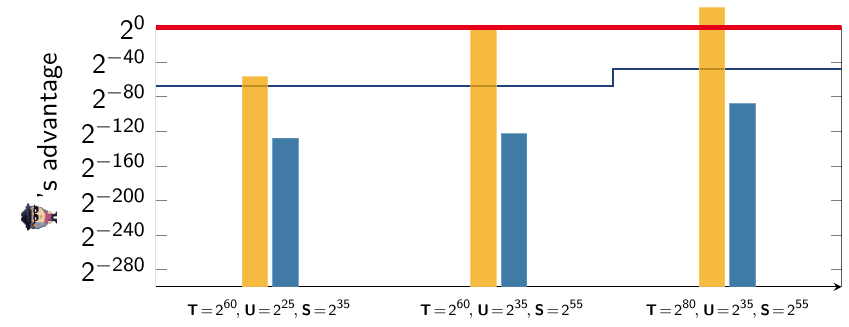 We use indifferentiability to justify our key schedule abstraction
Separate your domains!
Justifying Standard Parameters in the TLS 1.3 Handshake: Davis, Diemert, Günther, & Jager
[Speaker Notes: Prior bounds for TLS 1.3 target only asymptotic security, and cannot guarantee 128 bits of security for session keys when 128-bit keys are used.
We give tighter bounds that validate the use of all standardized elliptic curves at their target security levels for TLS 1.3’s 1-RTT and PSK/PSK-ECDHE modes of operation.
Our bounds for the pre-shared key modes make minimal assumptions by modeling only the hash function as a random oracle; this is an improvement over prior models (including our own for the 1-RTT modes) which model correlated uses of the hash function as independent. 
This approach breaks down for PSK-SHA356 mode due to a lack of domain separation in TLS 1.3 between the transcript hashing and the key schedule.]